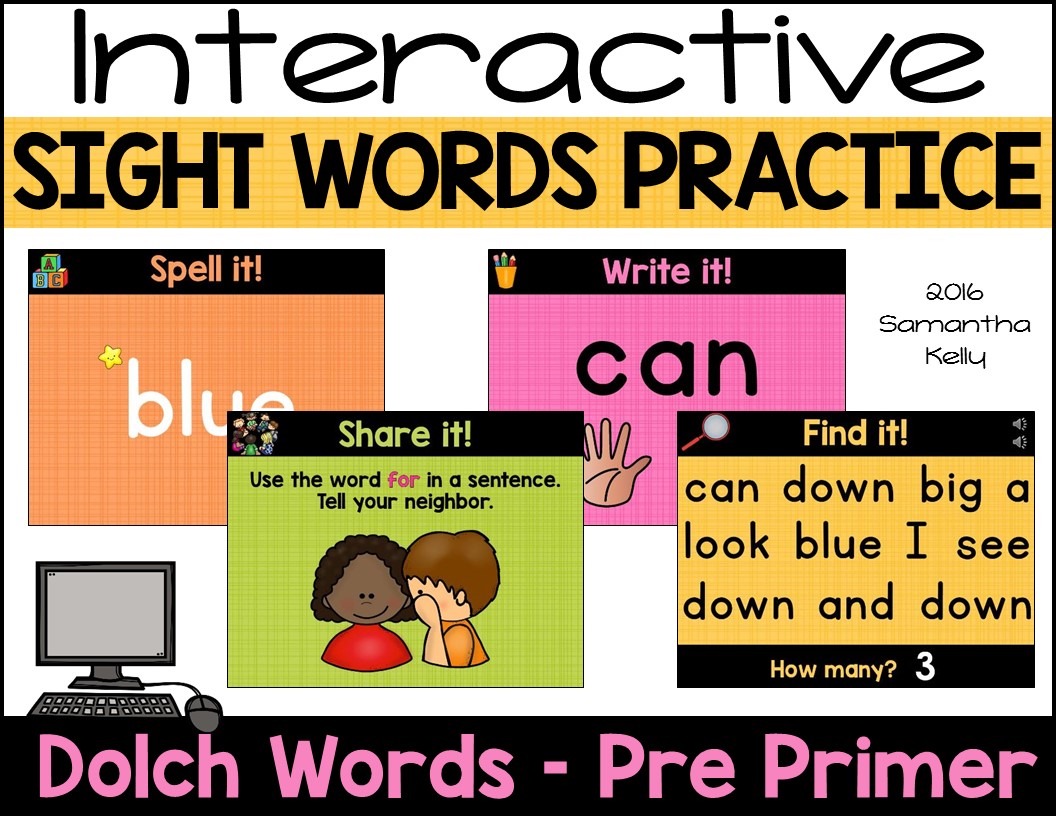 Using this Resource
Step 1: Download and install the following FREE fonts from TPT. You NEED them for formatting. Right click and choose Open Hyperlink. After installing the fonts, completely shut down and restart PowerPoint. 
KG Blank Space Solid
KG Primary Penmanship 2

Step 2:  Choose a set from the Table of Contents and scroll to its start page. 

Step 3: Switch to Performance Mode (use one of the following ways) 
Click Slide Show Tab -> Choose From Current Slide
Press Shift and f5 at the Same Time 

Step 4:  Connect to your projector so students can view from the screen. 

Step 5:  Use a clicker or the spacebar of your keyboard to click through each of the actions on the slideshow.  Click here to view the video tutorial for using this set Right click and choose Open Hyperlink.
Table of Contents
4-12: a
13-21: and
22-30: away
31-39: big
40-48: blue
49-57: can
58-66: come
67-75: down
76-84: find
85-93: for
94-102: funny
103-111: go112-120: help
121-129: here
130-138: I
139-147: in
148-156: is
157-165: it
166-174: jump
175-183: little
184-192: look
193-201: make
202-210: me
211-219: my
220-228: not
229-237: one
238-246: play
247-255: red
256-264: run
265-273: said
274-282: see
283-291: the
292-300: three
301-309: to
310-318: two
319-327: up
328-336: we
337-345: where
346-354: yellow
355-363: you
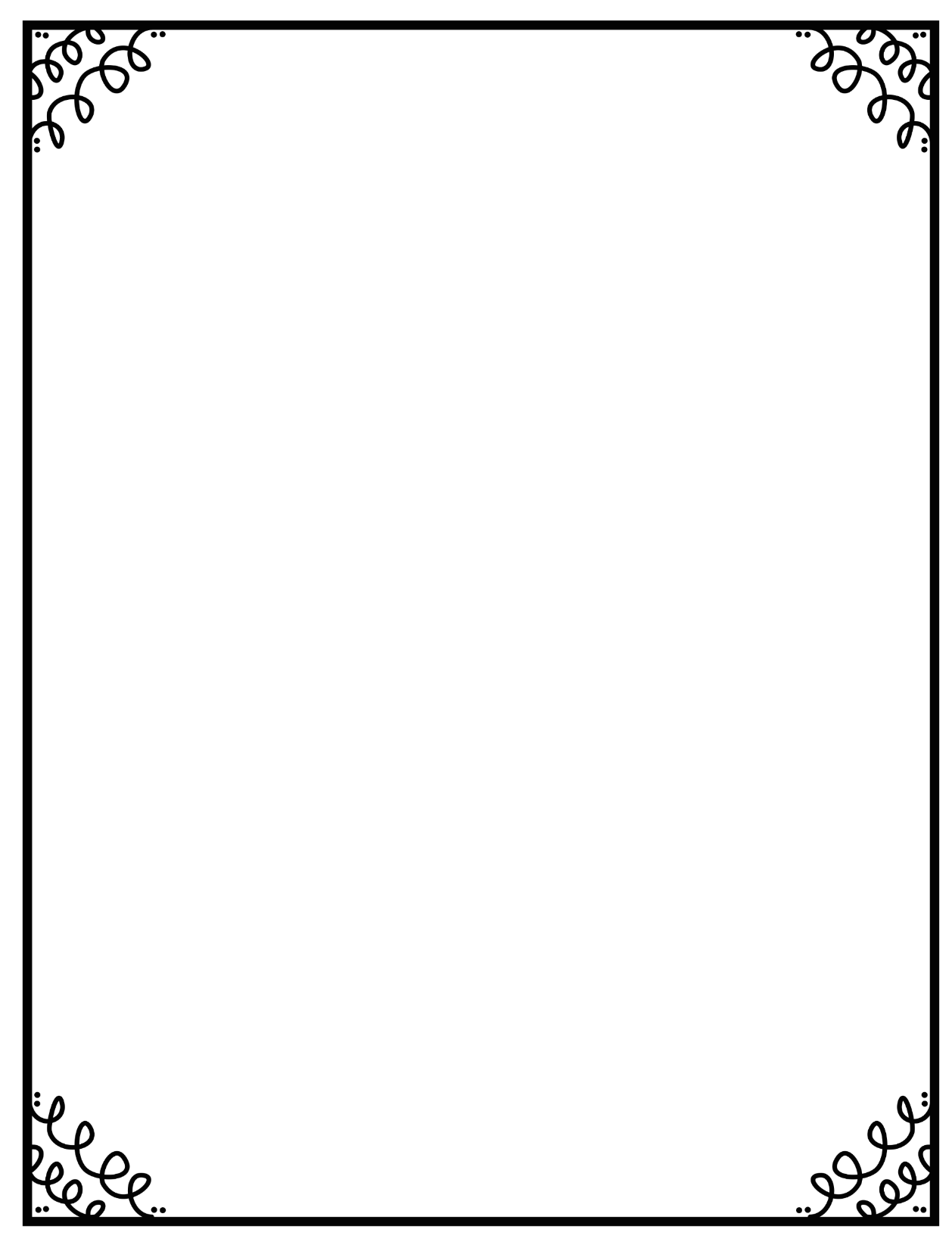 Let’s
learn a
word!
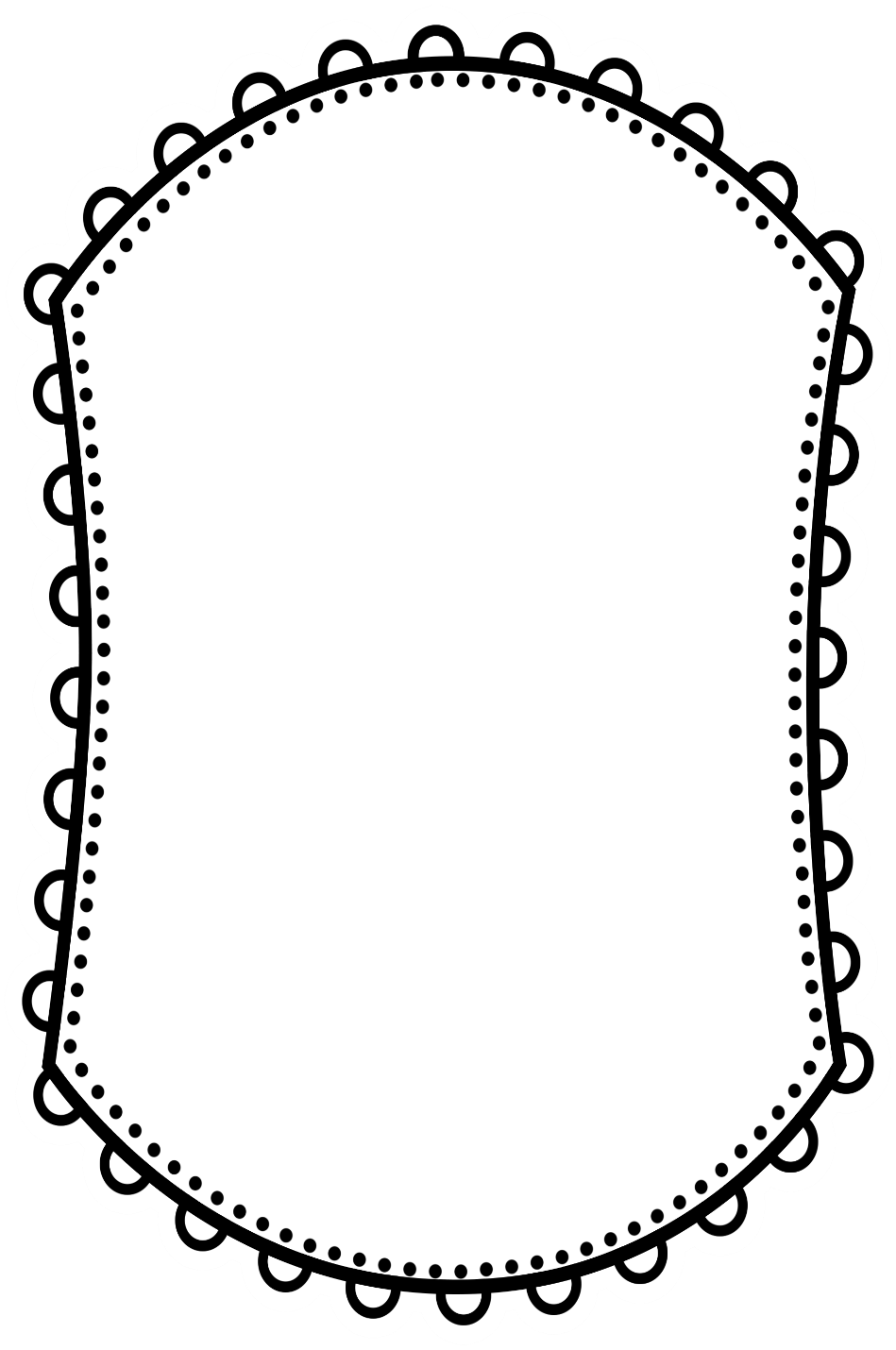 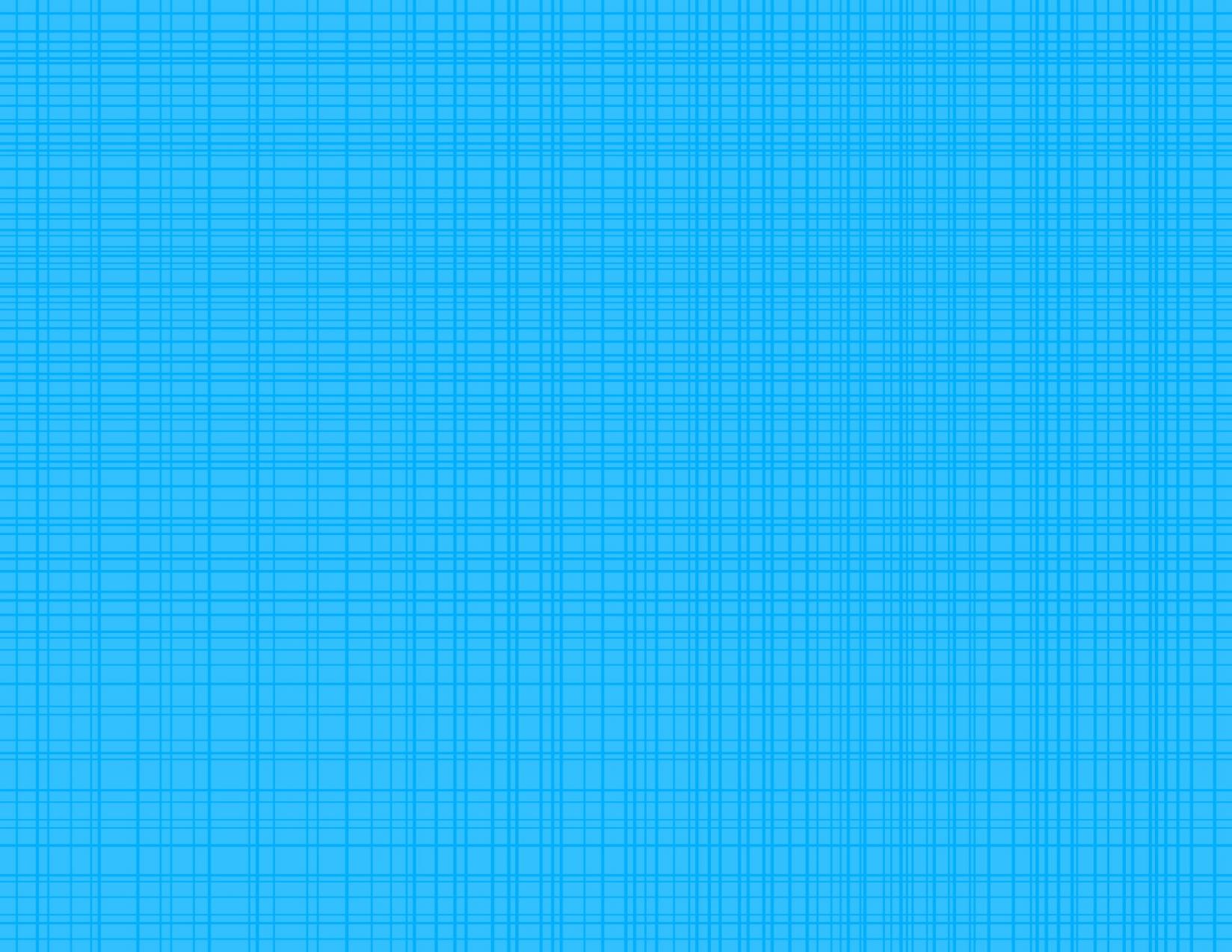 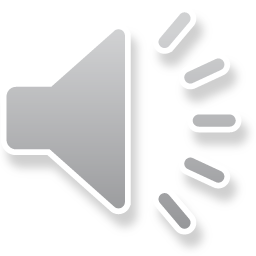 a
2016 Samantha Kelly
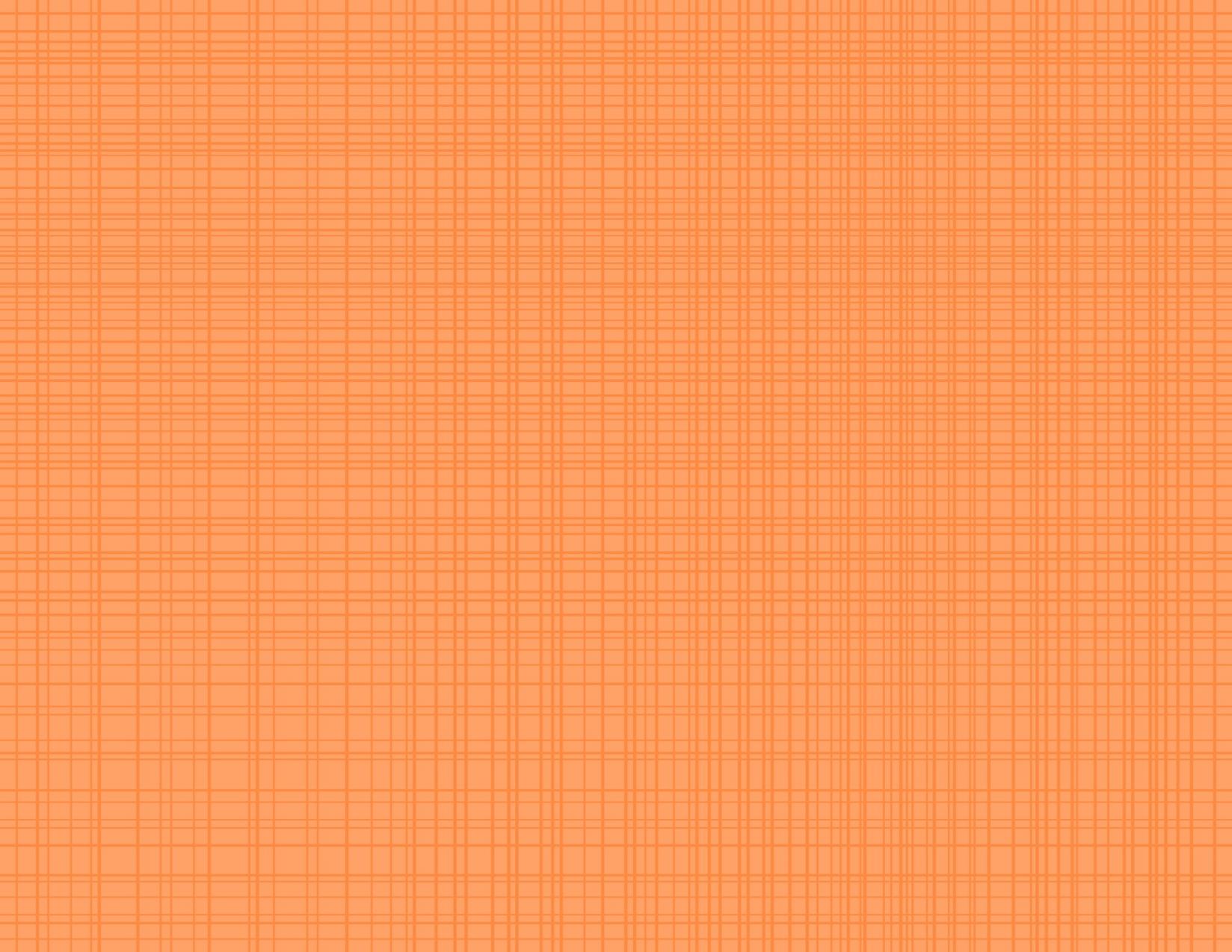 Spell it!
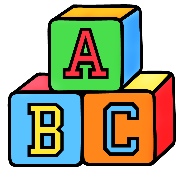 a
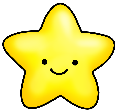 2016 Samantha Kelly
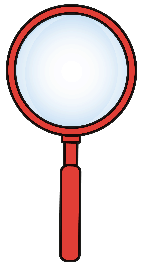 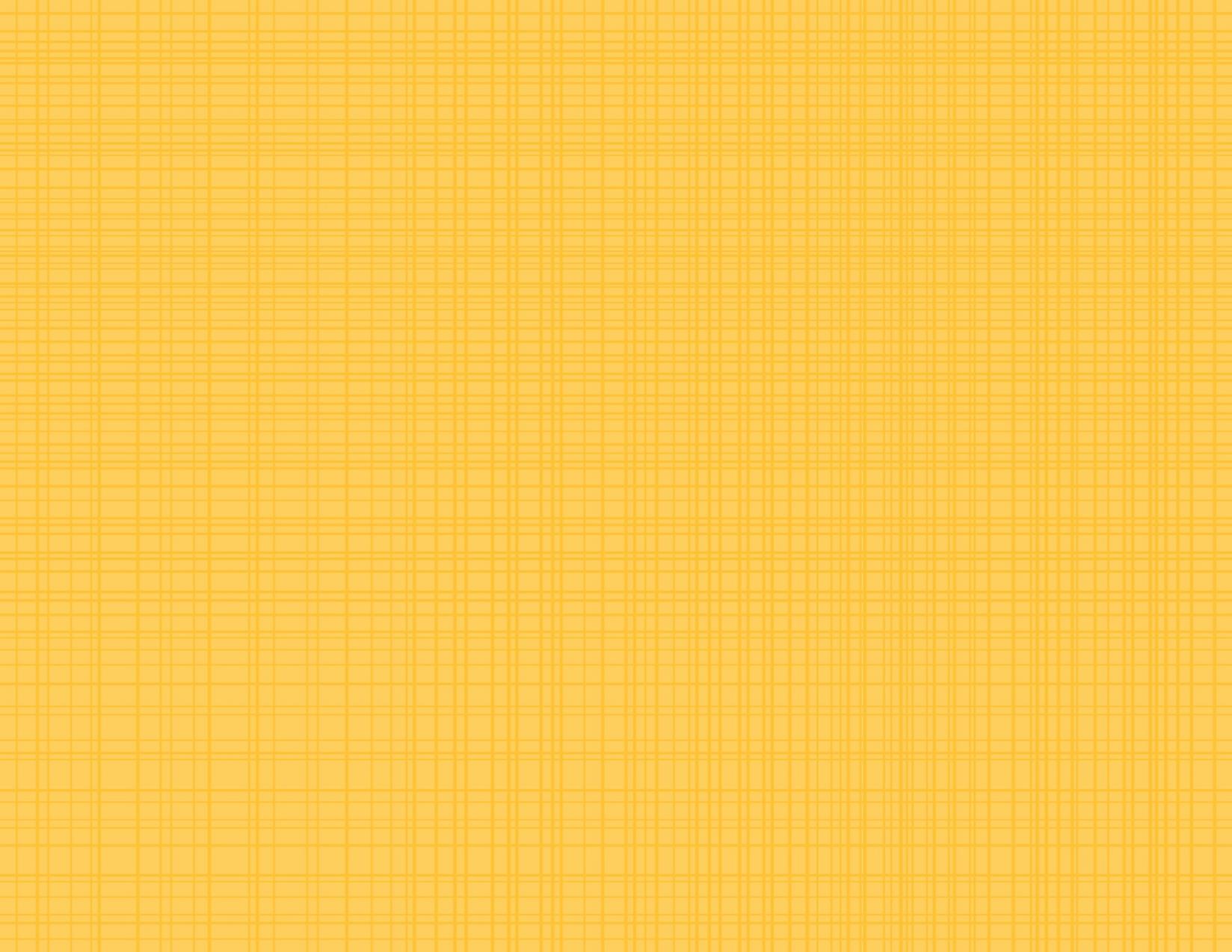 2
0
1
3
4
5
Find it!
Press space to start timer.
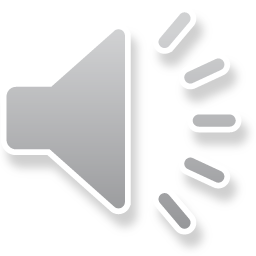 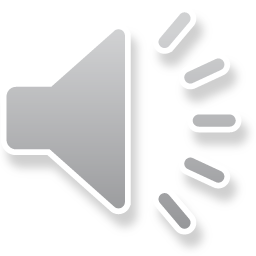 the
at
my
a
see
a
can
a
go
for
a
blue
4
How many?
a
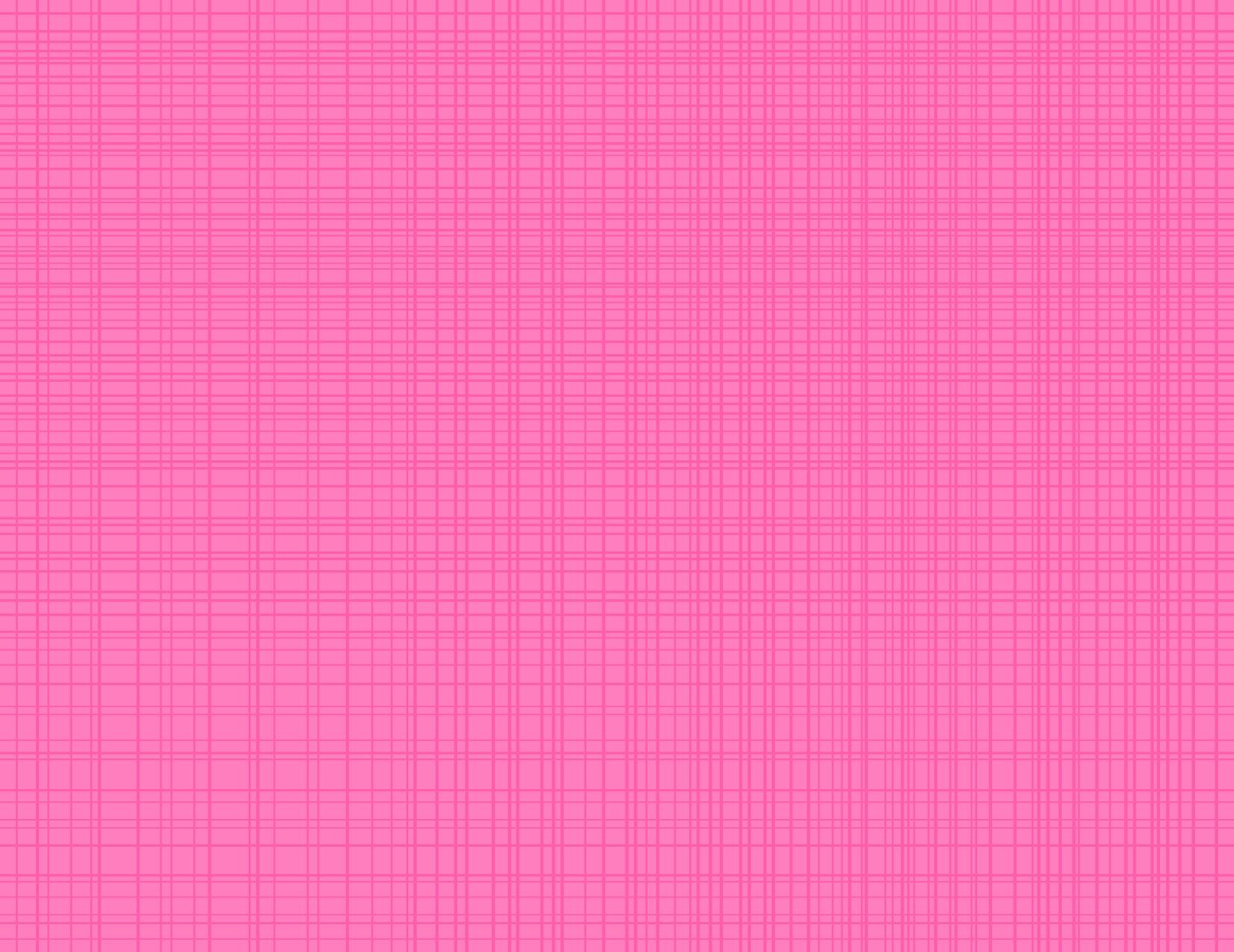 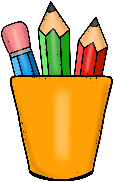 Write it!
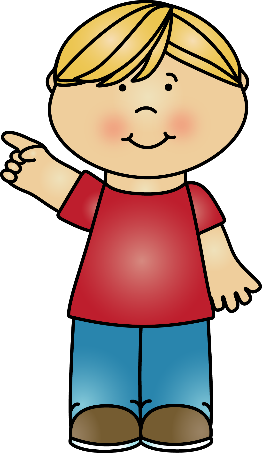 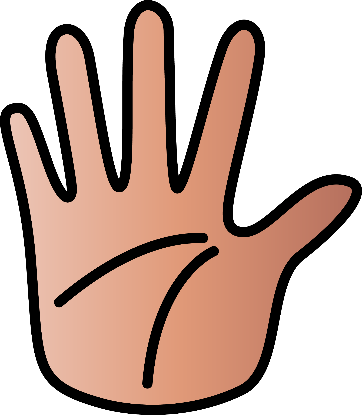 Write it on your hand.
Write it in the air.
2016 Samantha Kelly
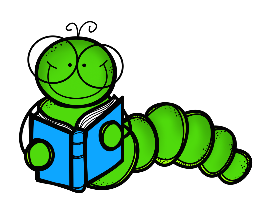 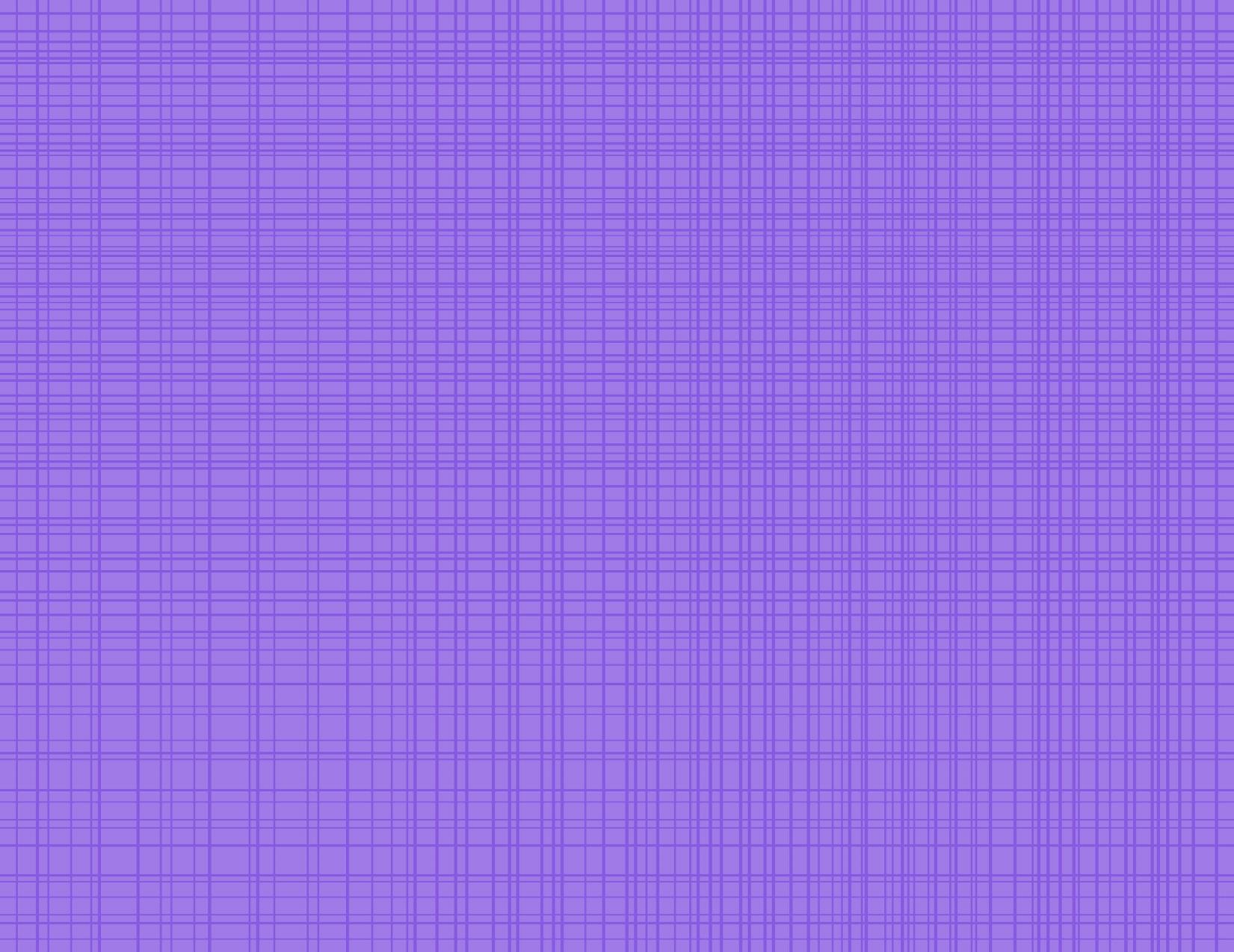 Read it!
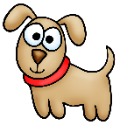 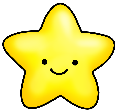 I see a dog.
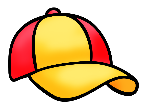 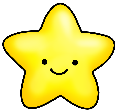 I have a hat.
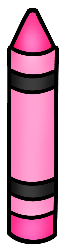 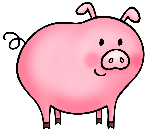 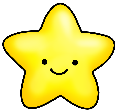 A pig is pink.
2016 Samantha Kelly
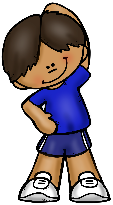 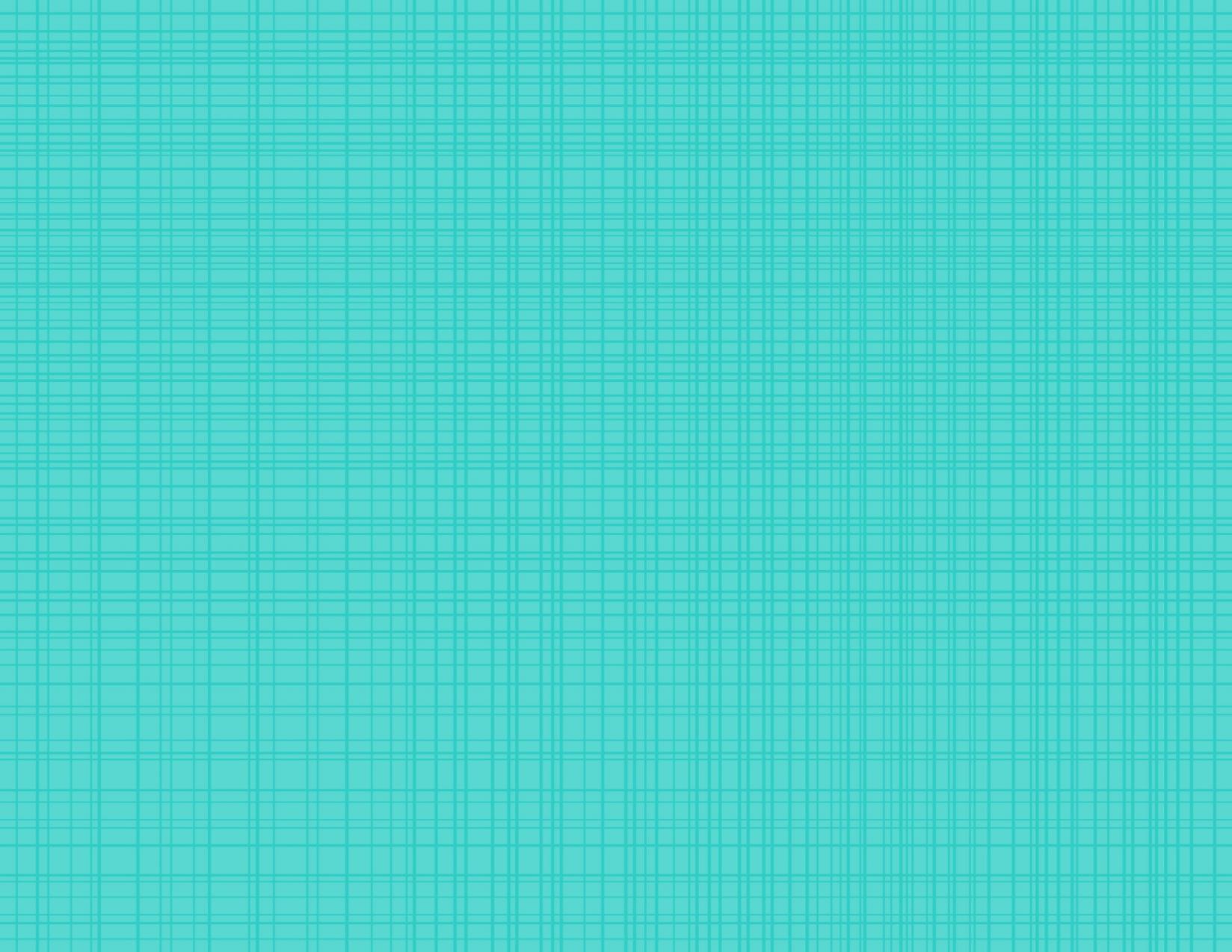 Move it!
Spell the word out loud and do a push up for every letter!
a
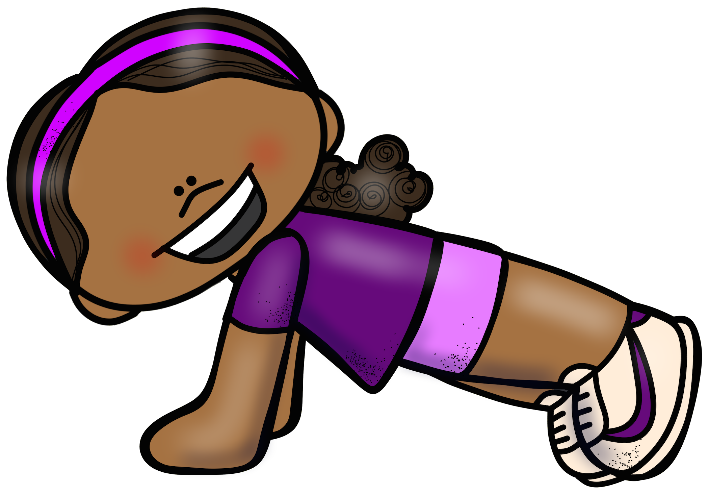 2016 Samantha Kelly
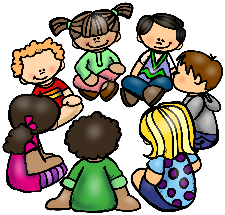 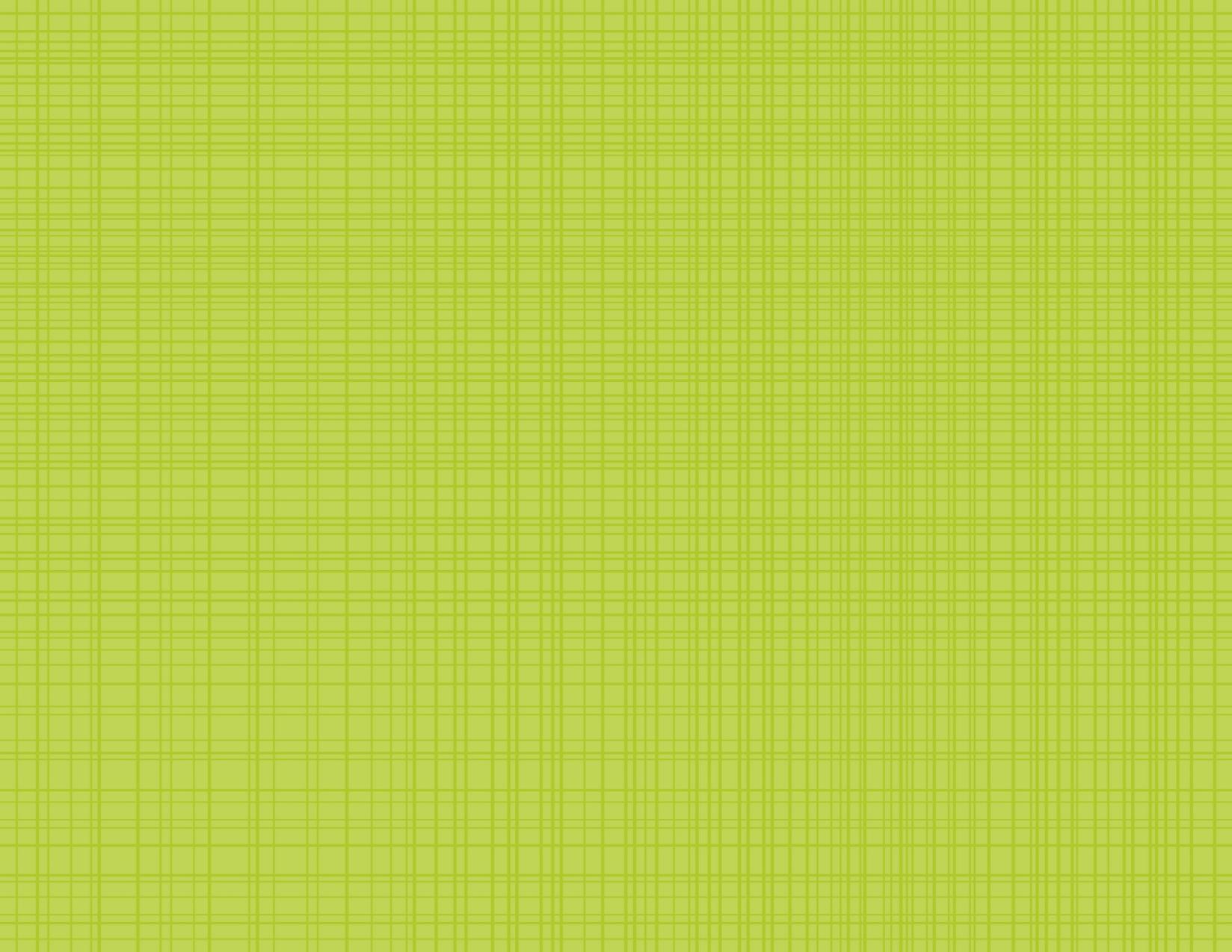 Share it!
Use the word a in a sentence.Tell your neighbor.
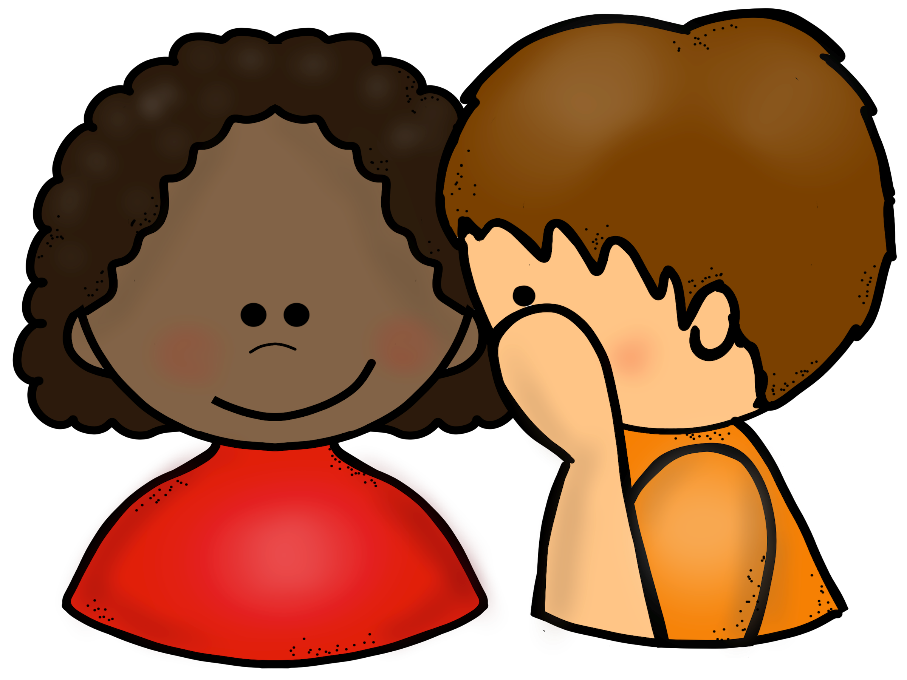 2016 Samantha Kelly
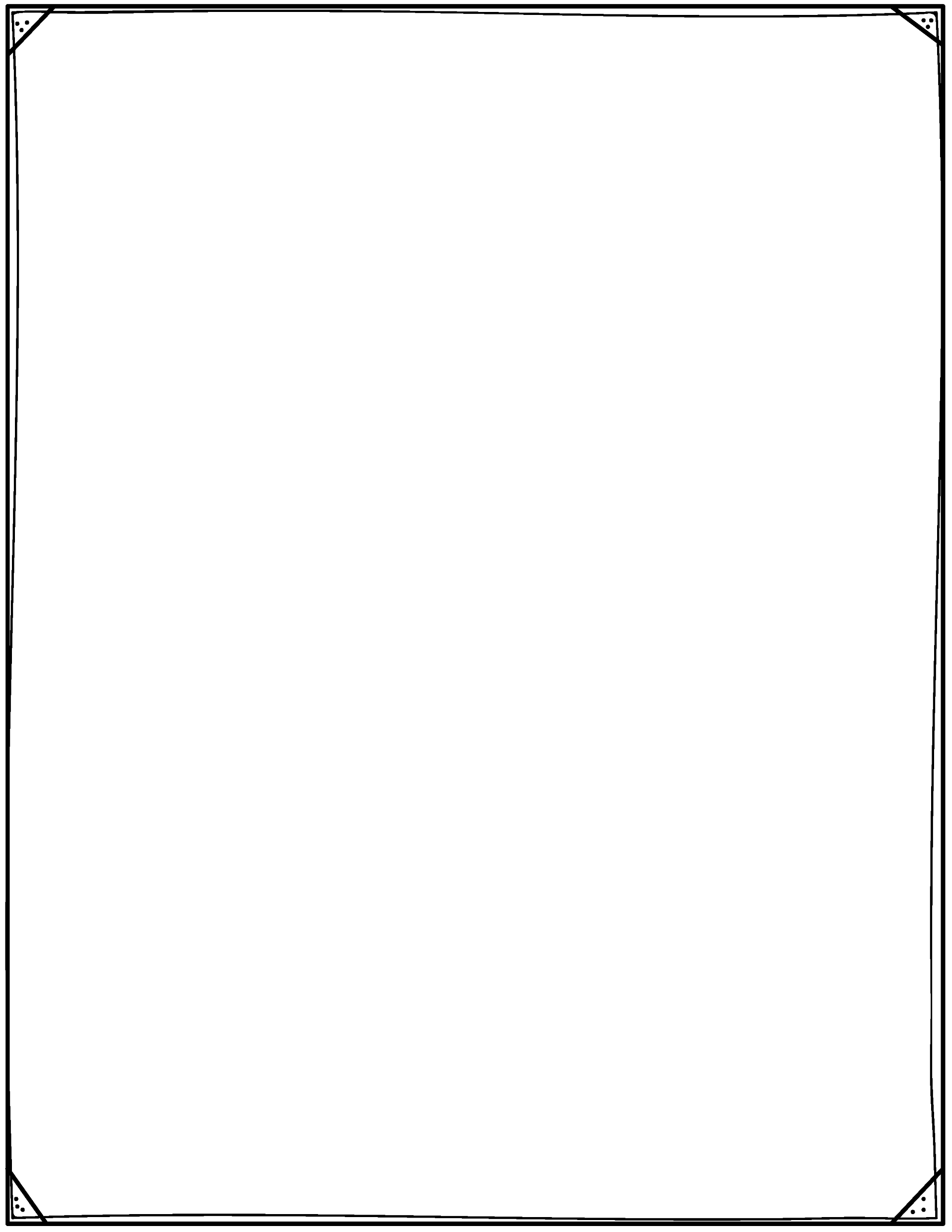 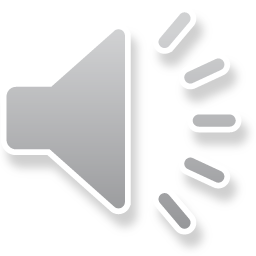 Woohoo!
We know the word
a!
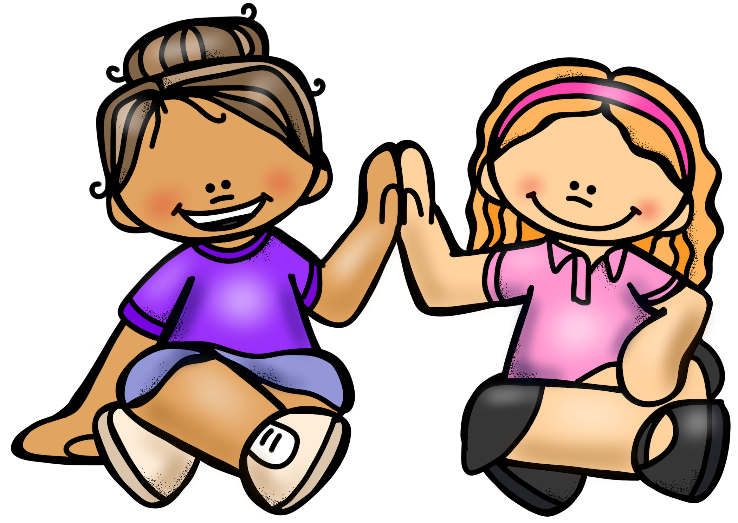 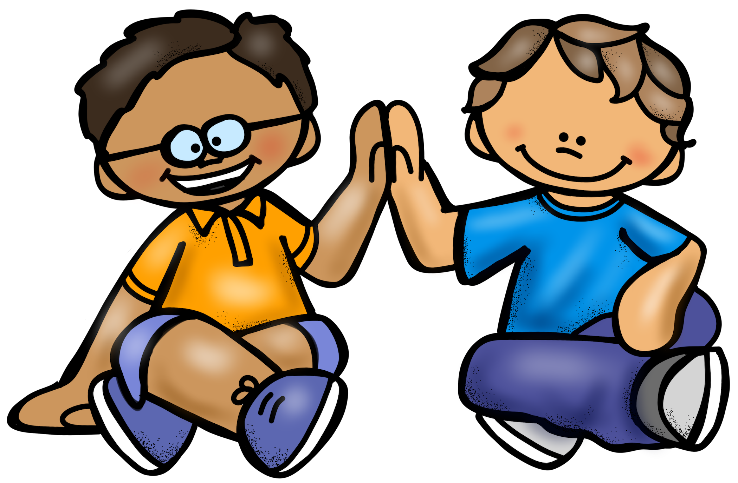 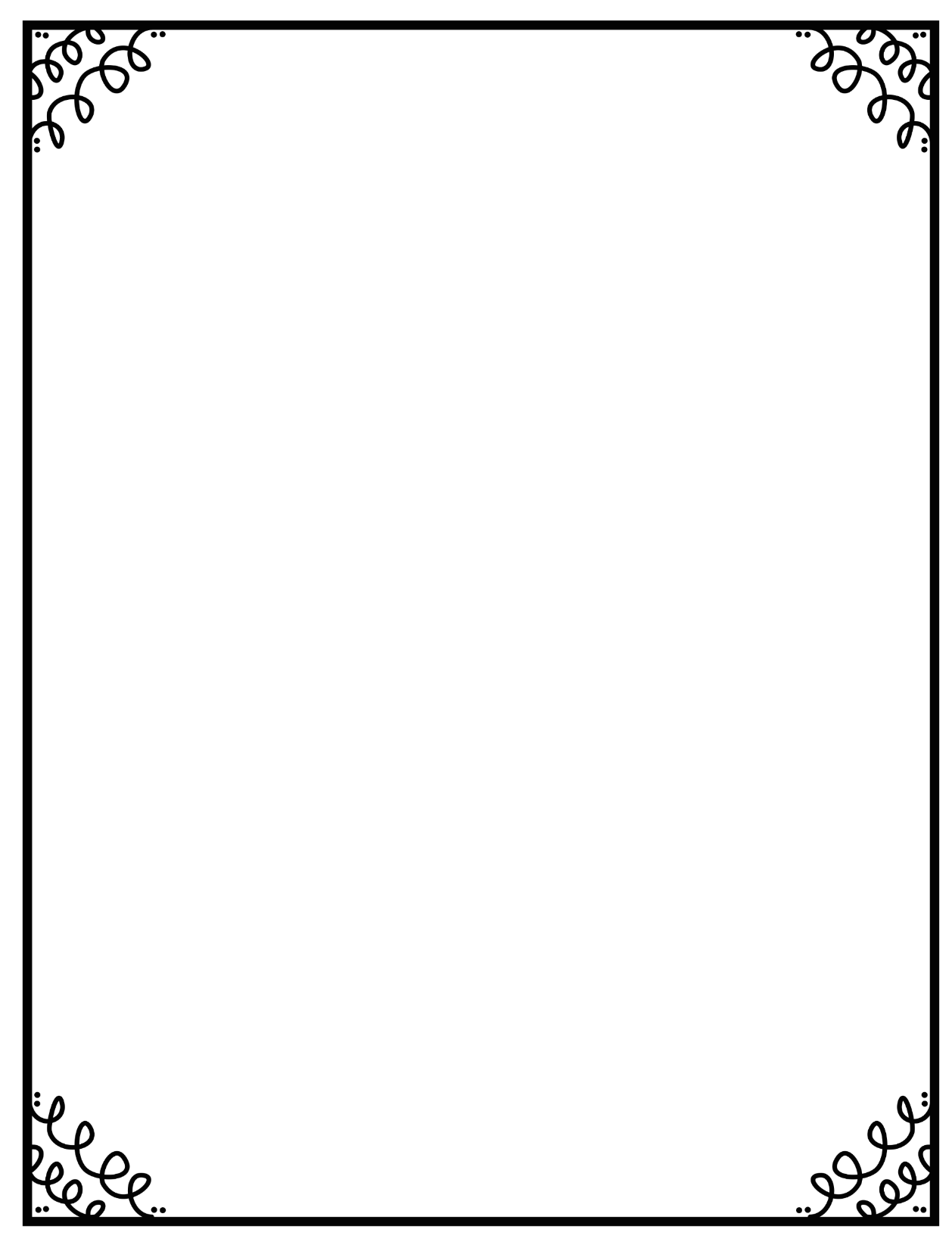 Let’s
learn a
word!
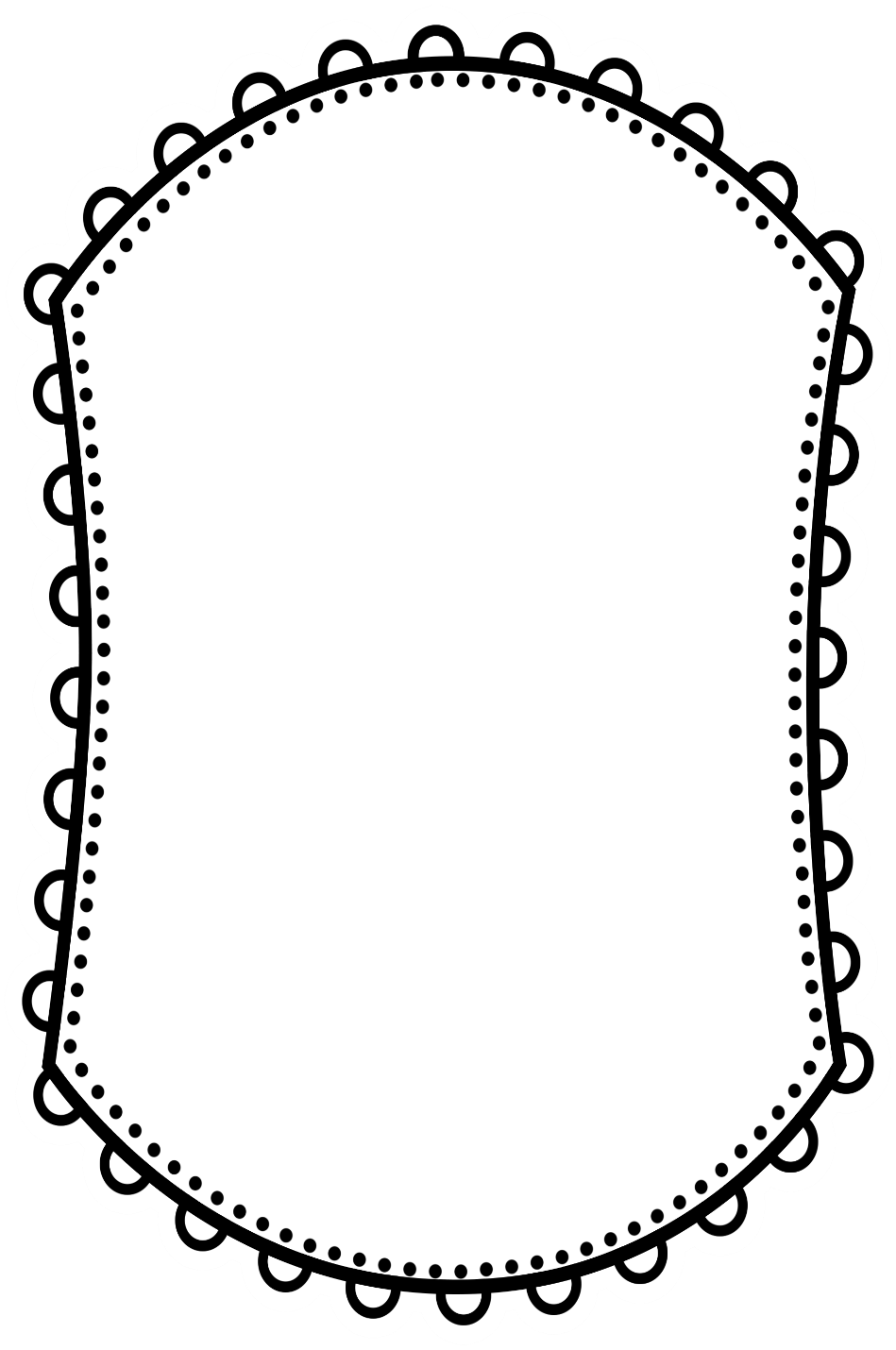 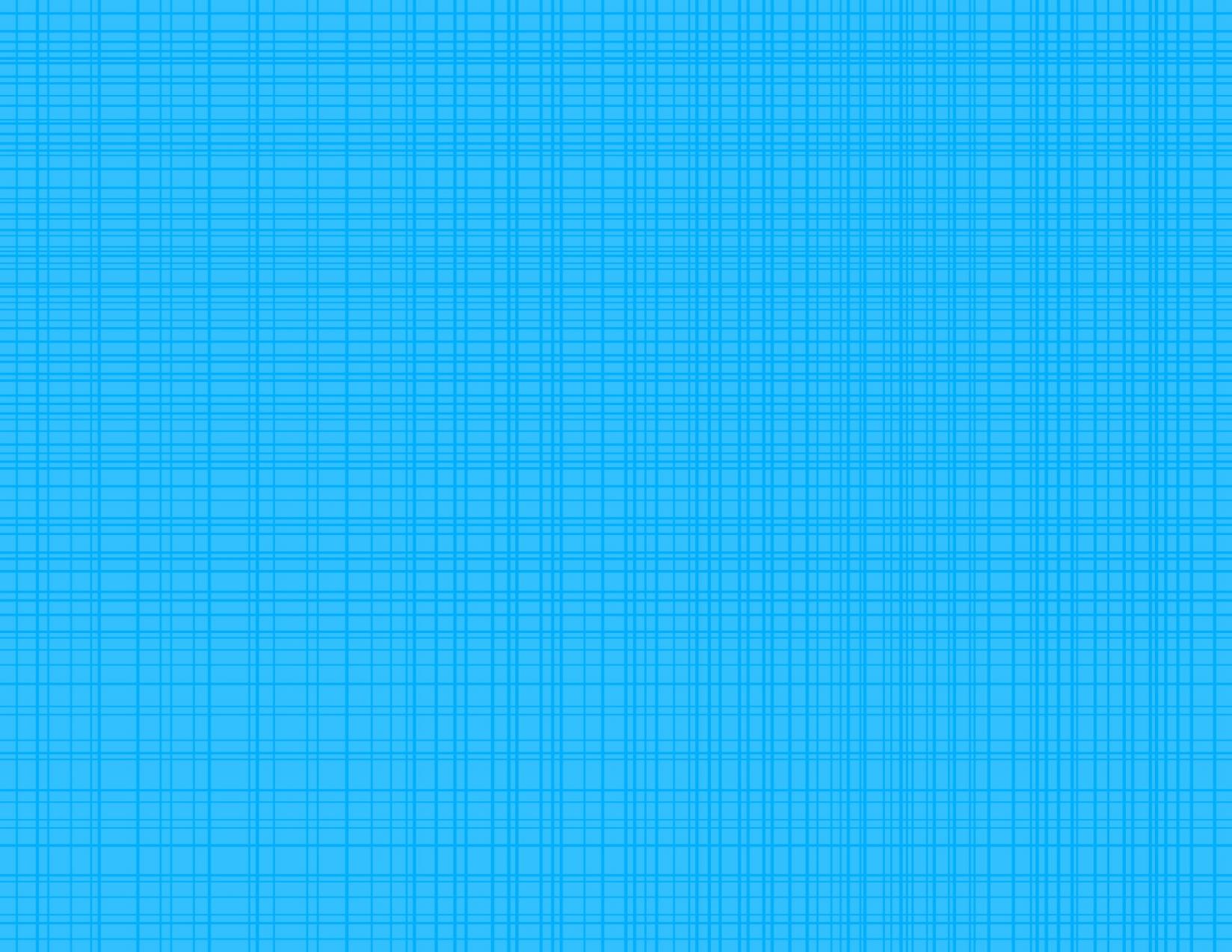 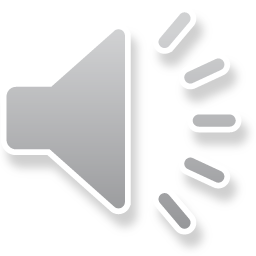 and
2016 Samantha Kelly
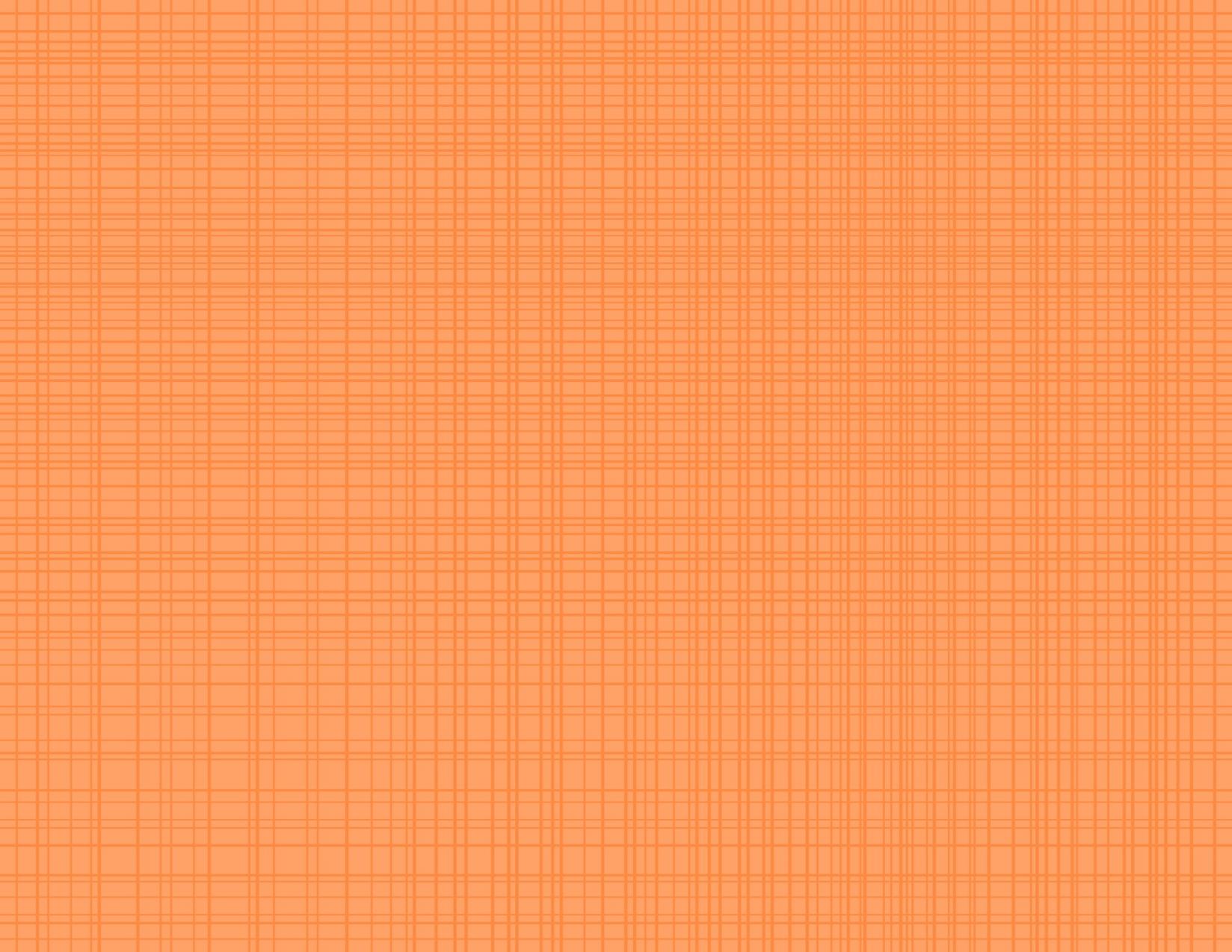 Spell it!
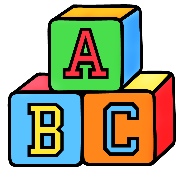 a
n
d
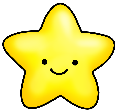 2016 Samantha Kelly
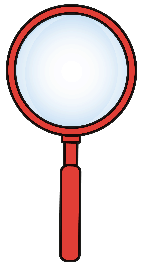 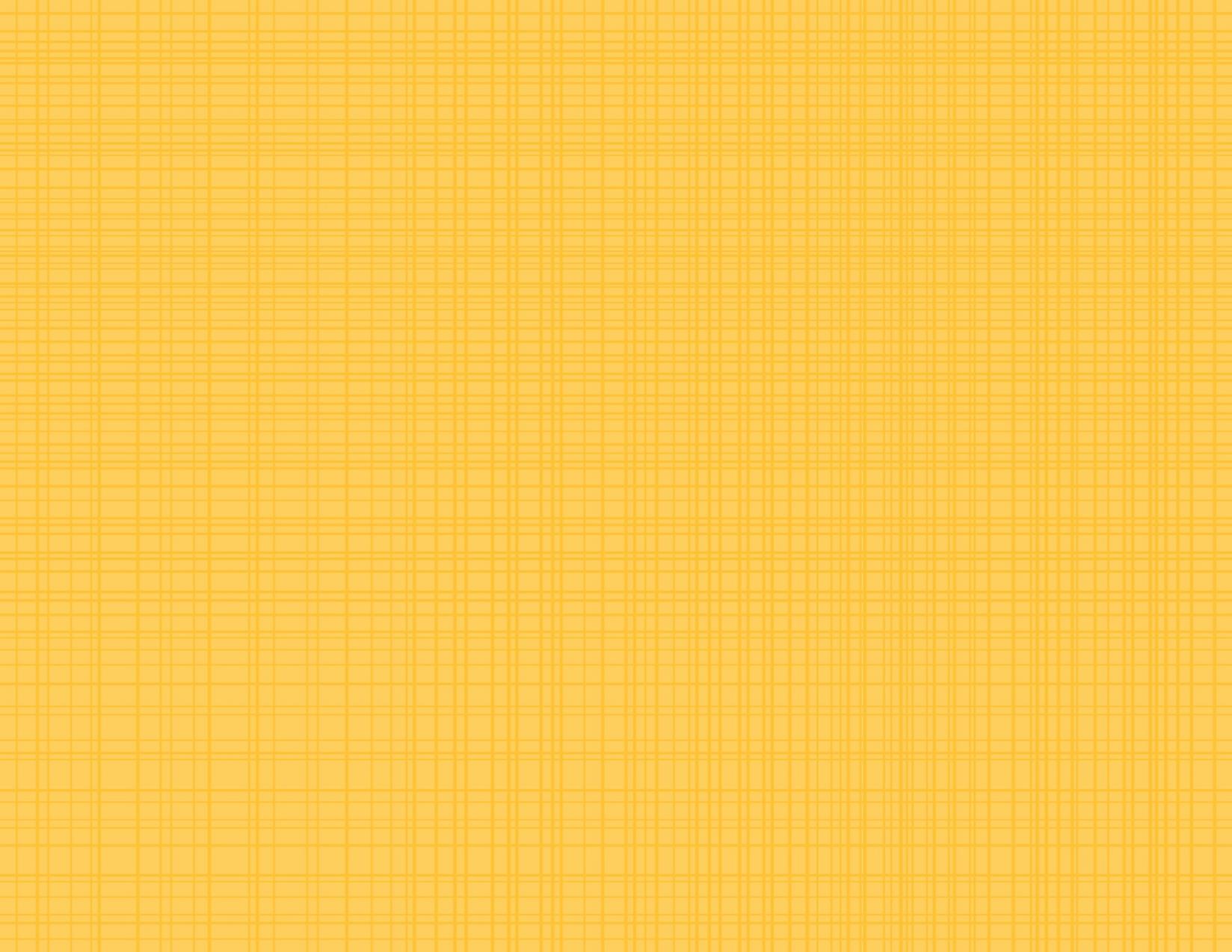 2
0
1
3
4
5
Find it!
Press space to start timer.
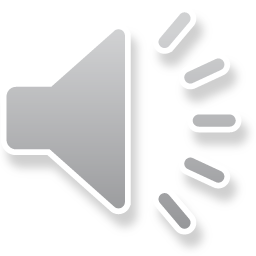 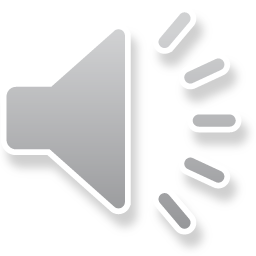 and
me
and
I
is
the
and
for
my
and
to
and
5
How many?
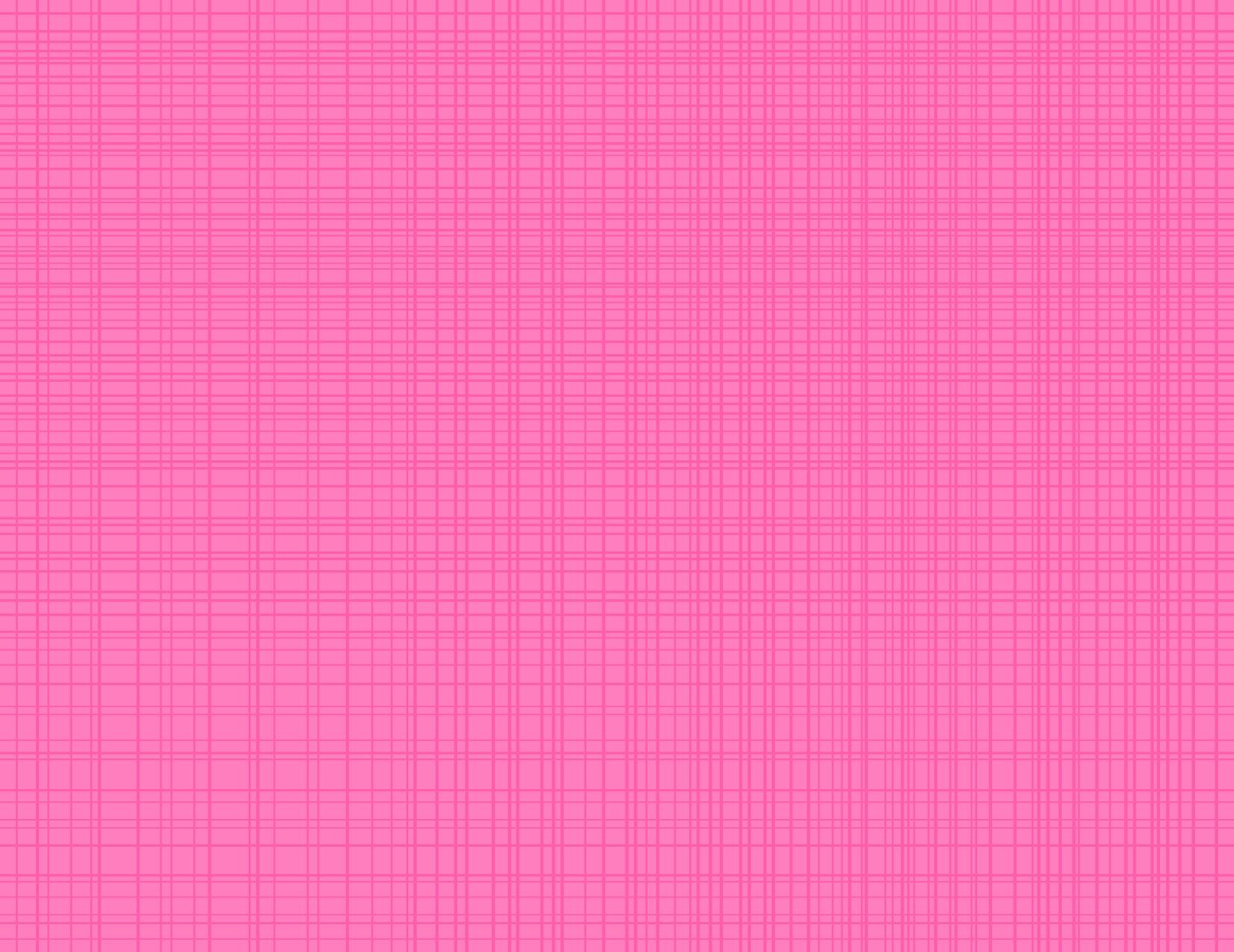 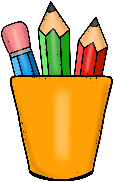 Write it!
and
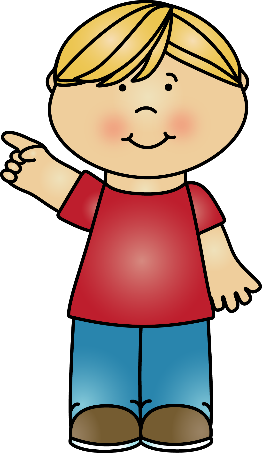 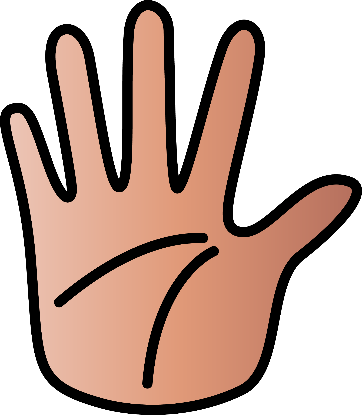 Write it on your hand.
Write it in the air.
2016 Samantha Kelly
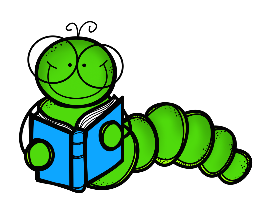 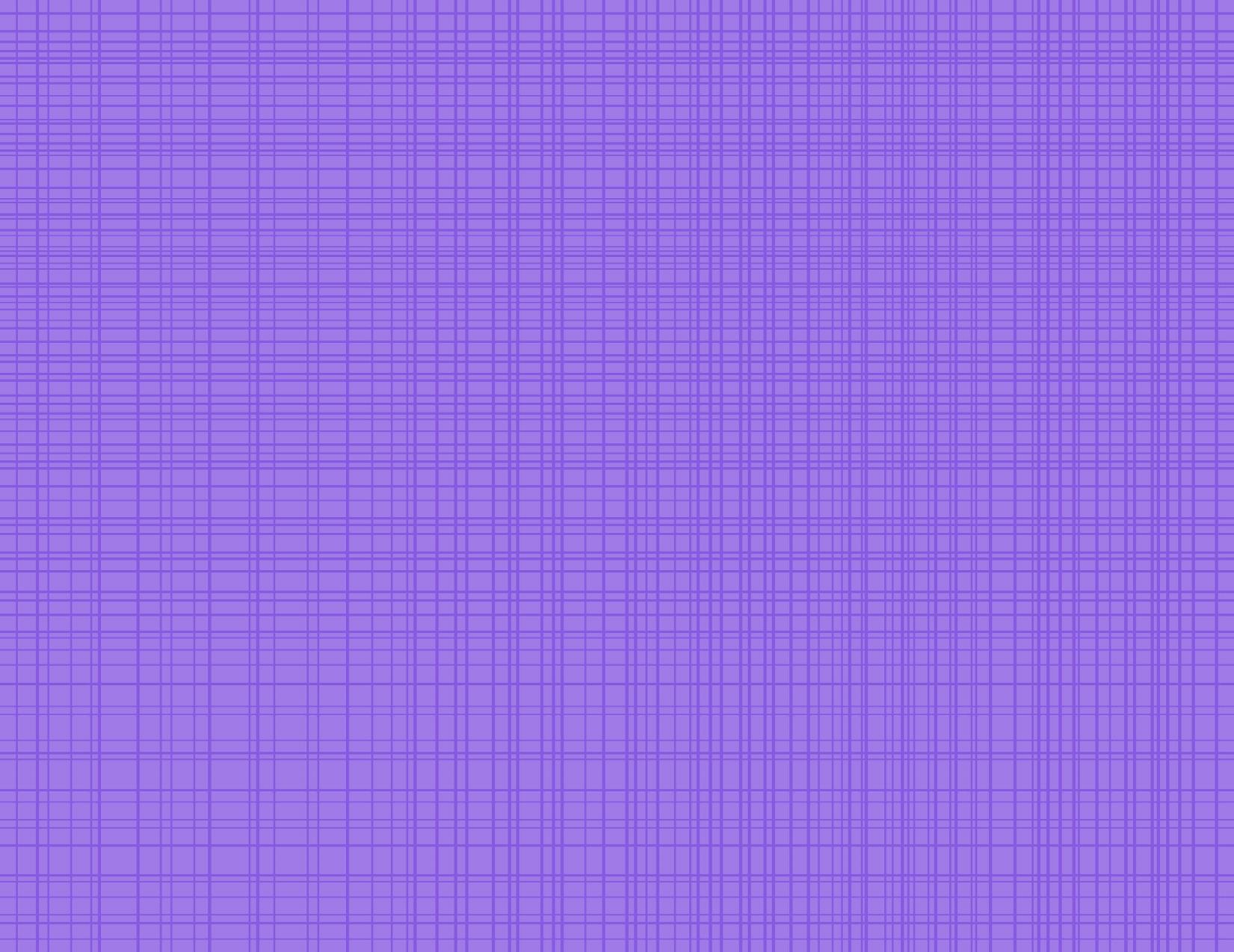 Read it!
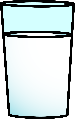 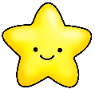 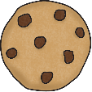 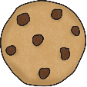 I like milk and cookies.
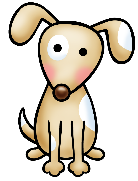 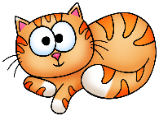 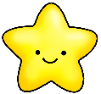 I have a dog and cat.
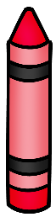 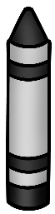 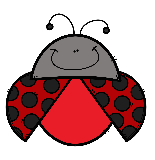 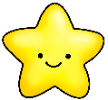 A bug is black and red.
2016 Samantha Kelly
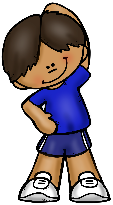 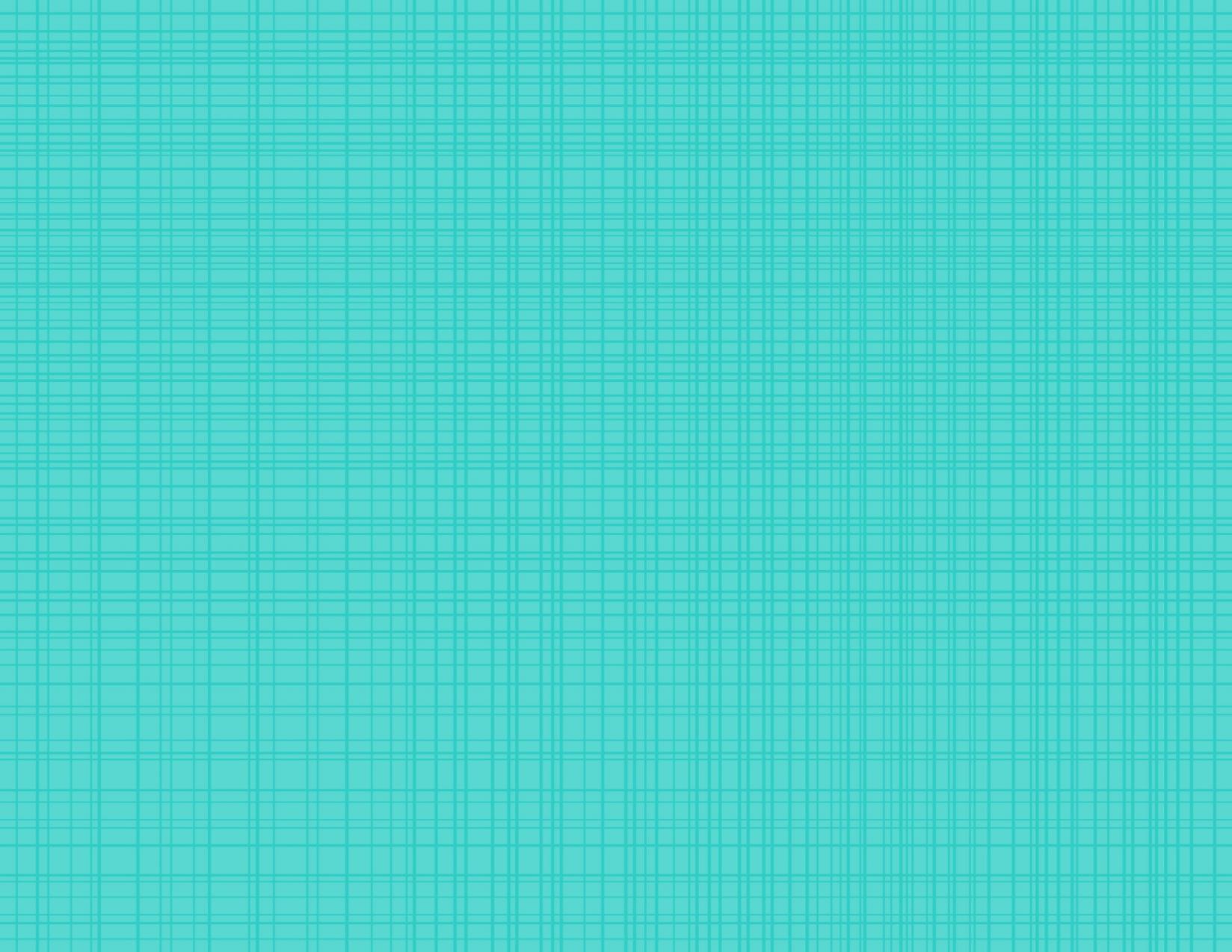 Move it!
Spell the word out loud and do a squat for every letter!
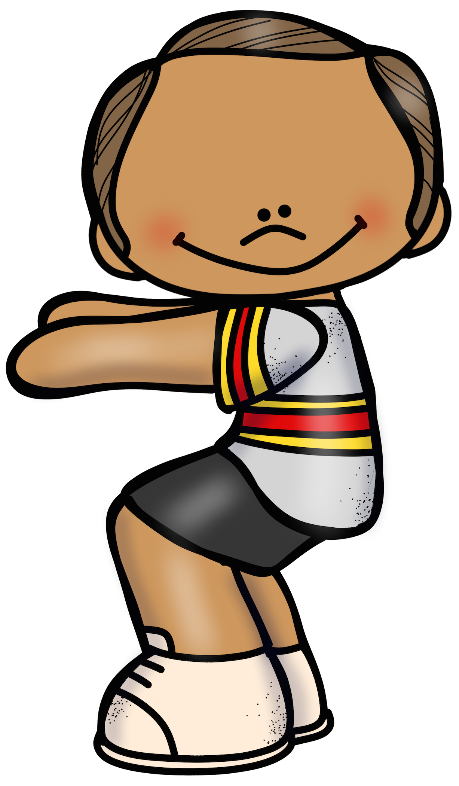 a
d
n
2016 Samantha Kelly
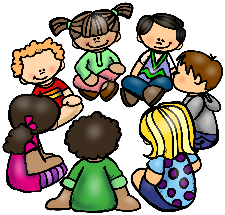 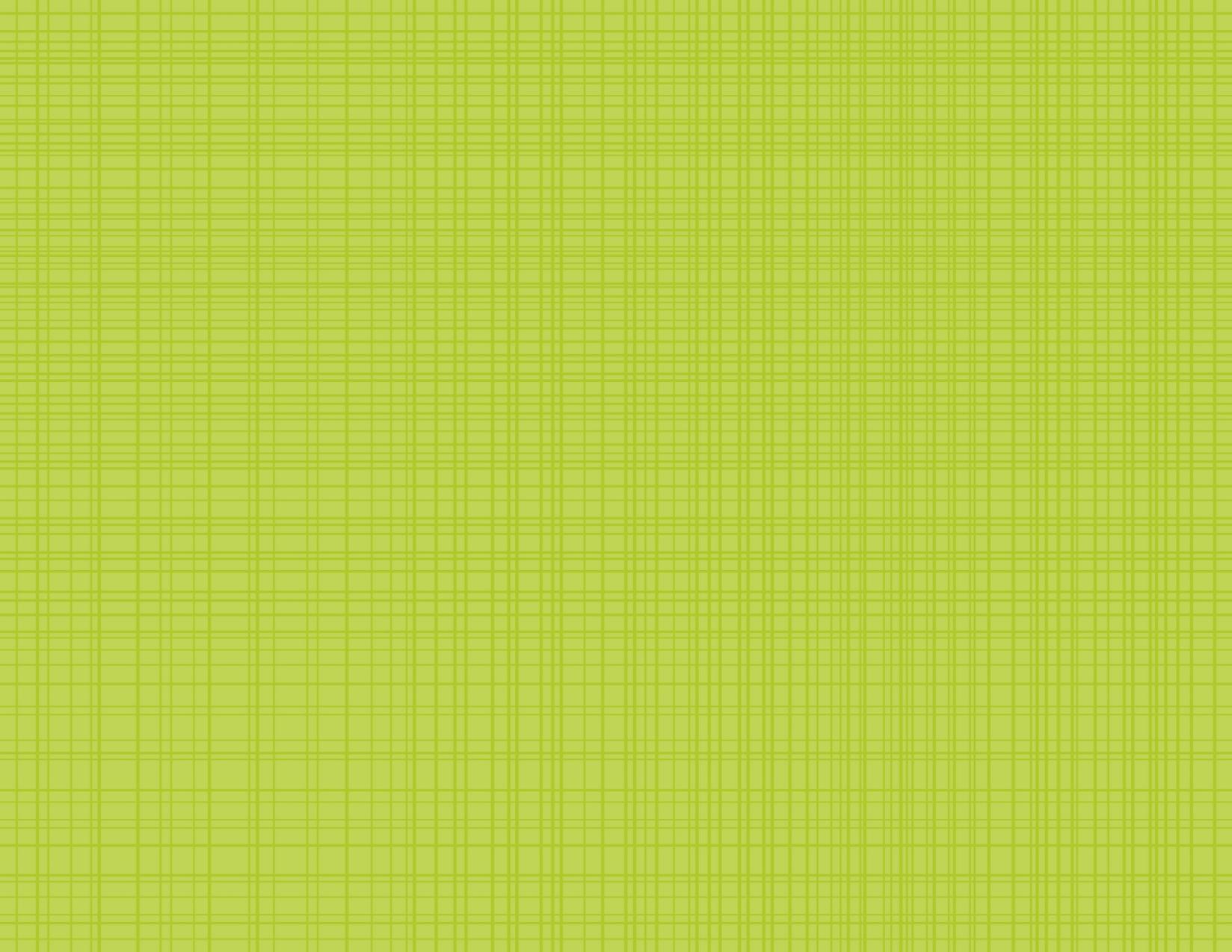 Share it!
Use the word and in a sentence.Tell your neighbor.
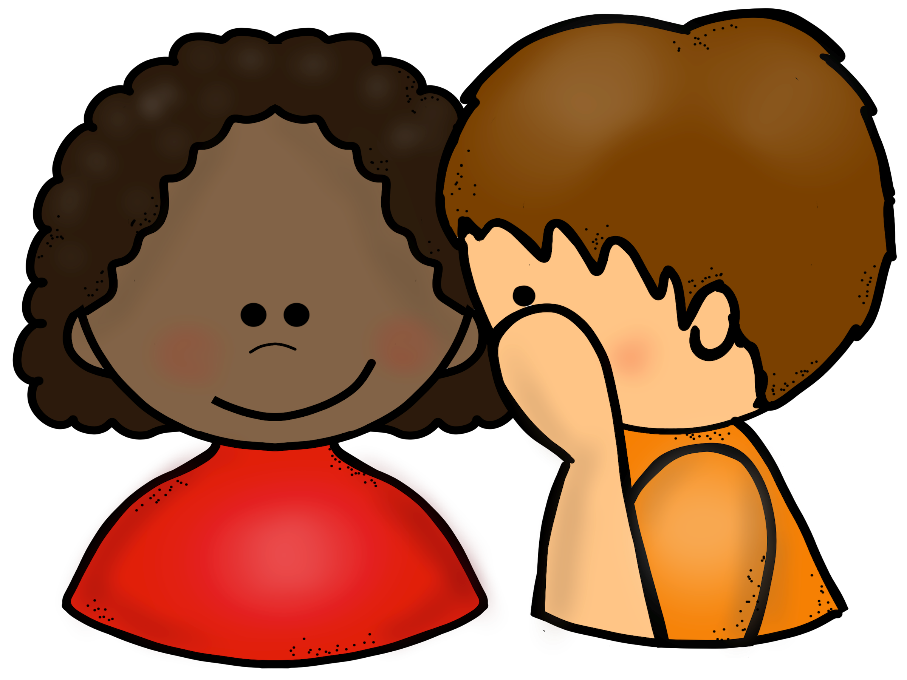 2016 Samantha Kelly
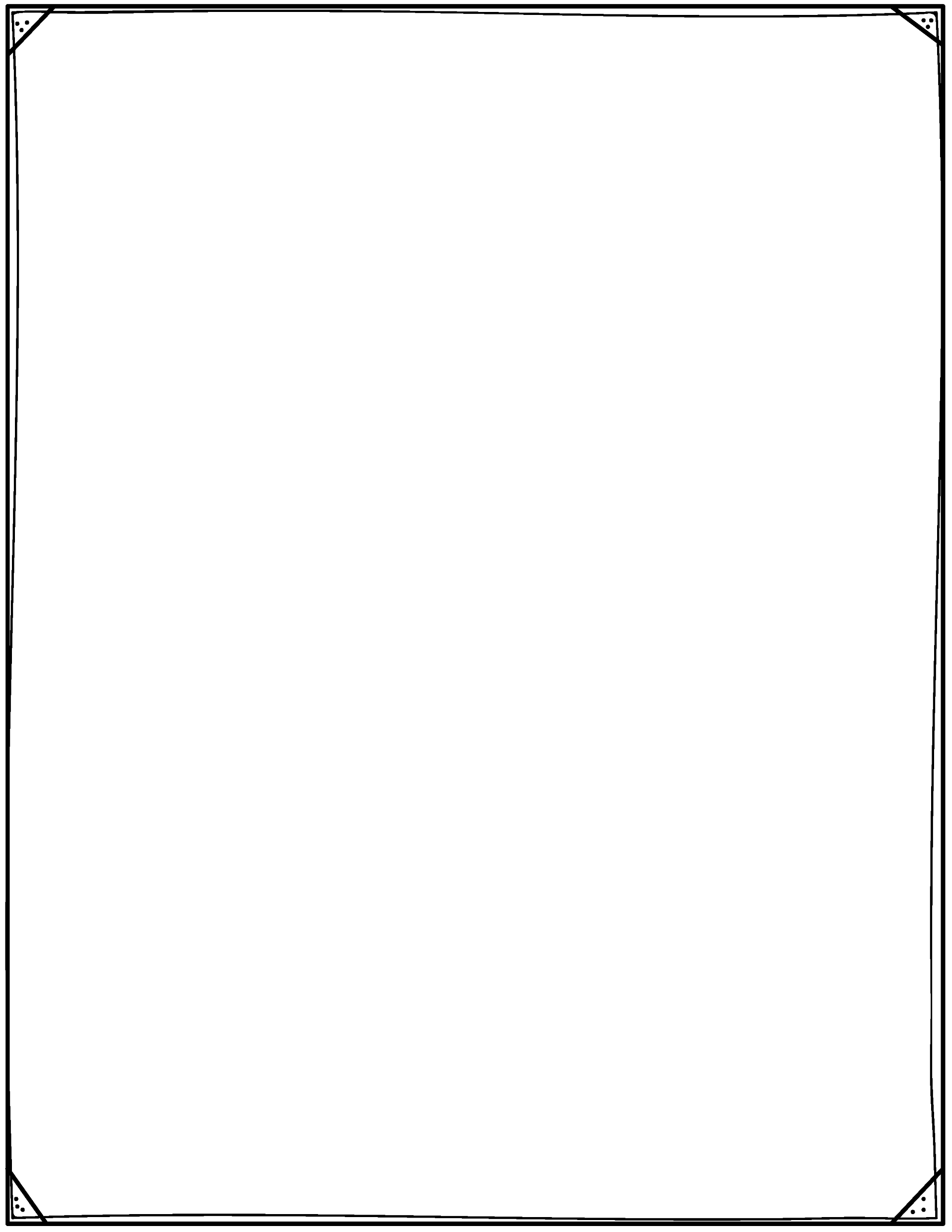 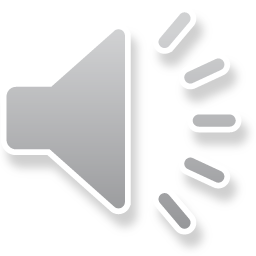 Woohoo!
We know the word
and!
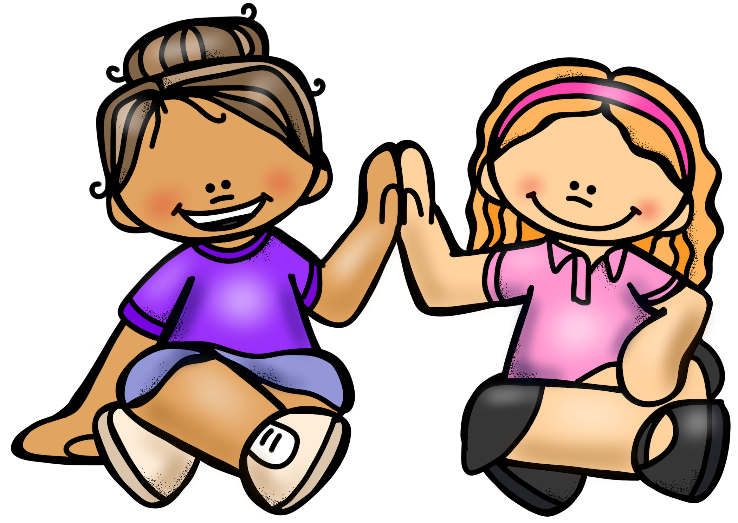 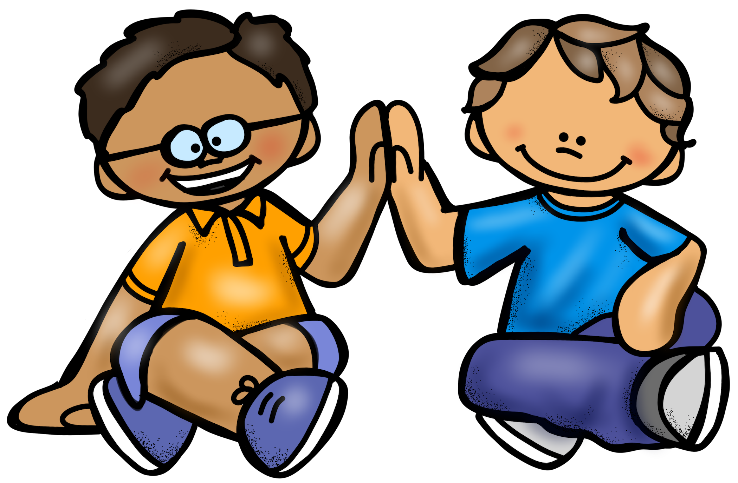 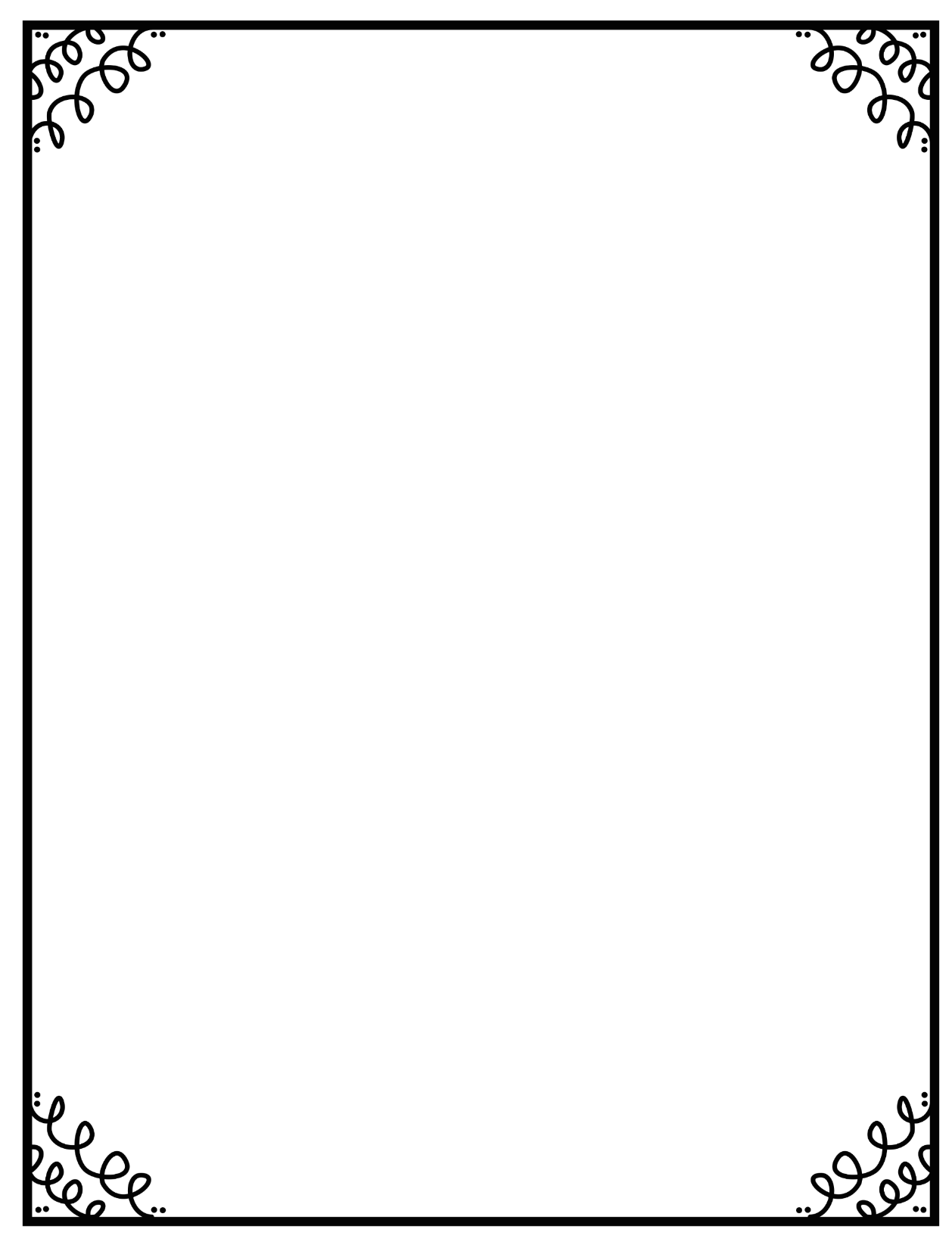 Let’s
learn a
word!
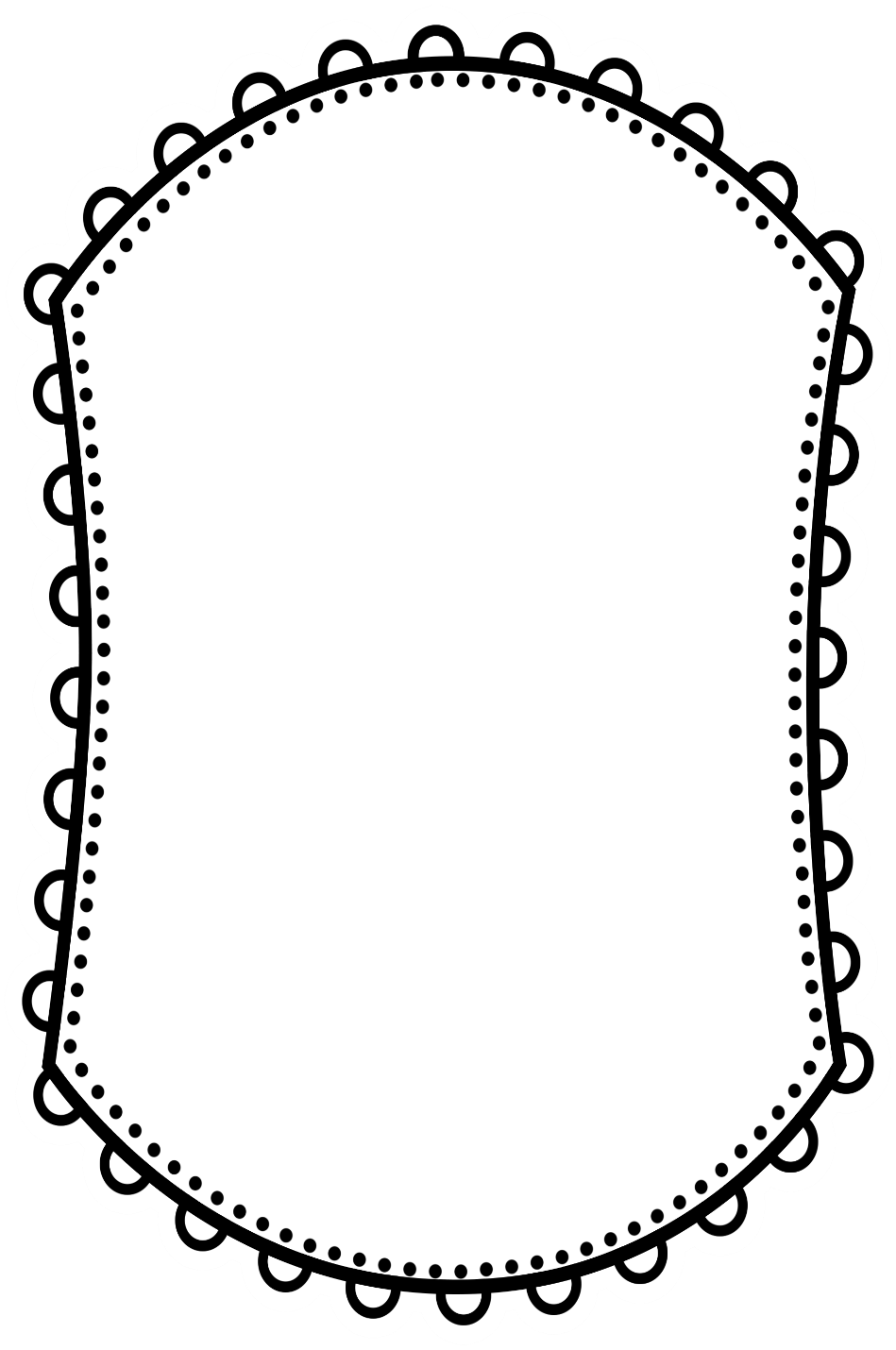 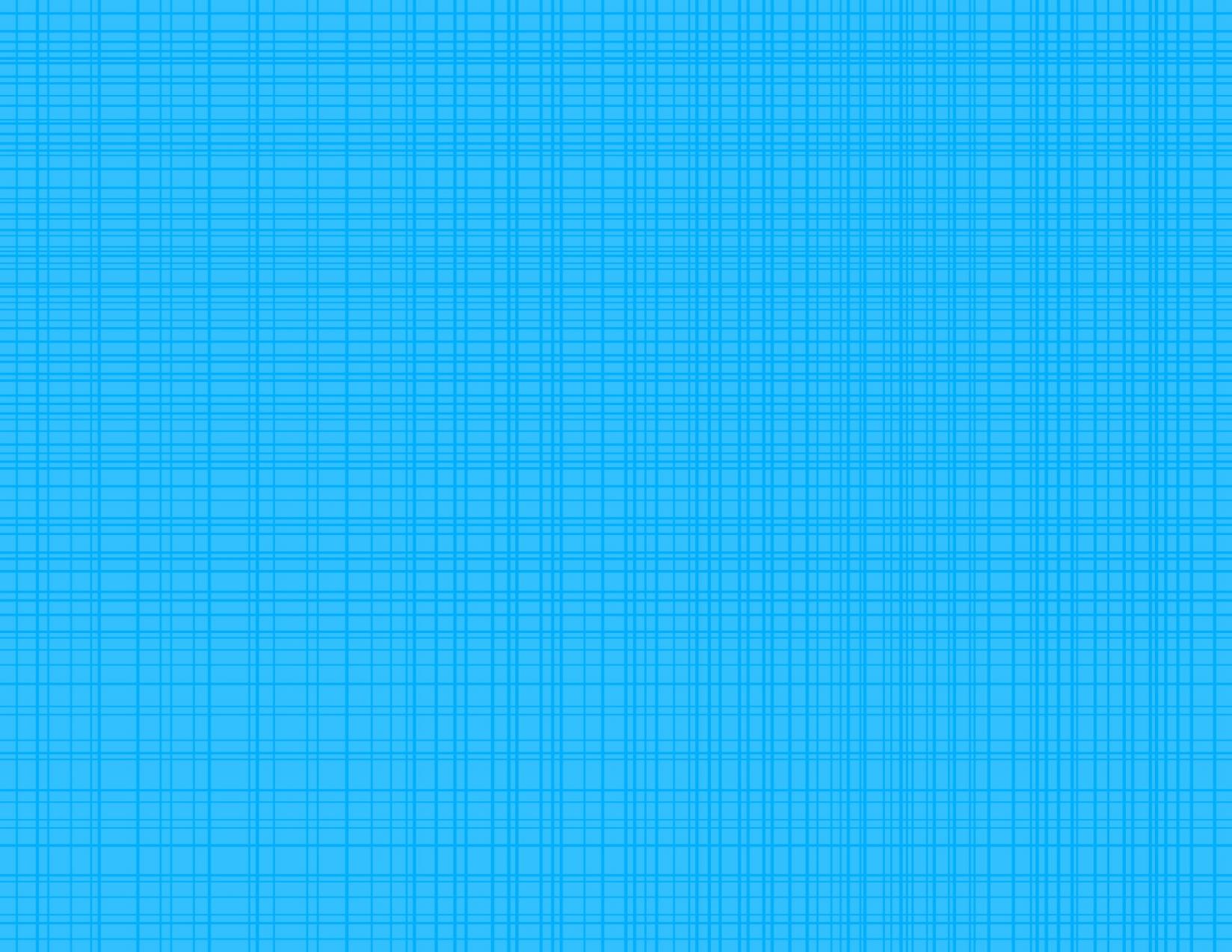 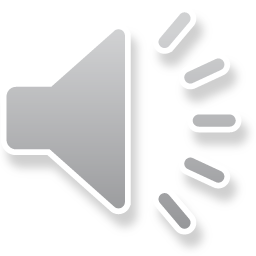 away
2016 Samantha Kelly
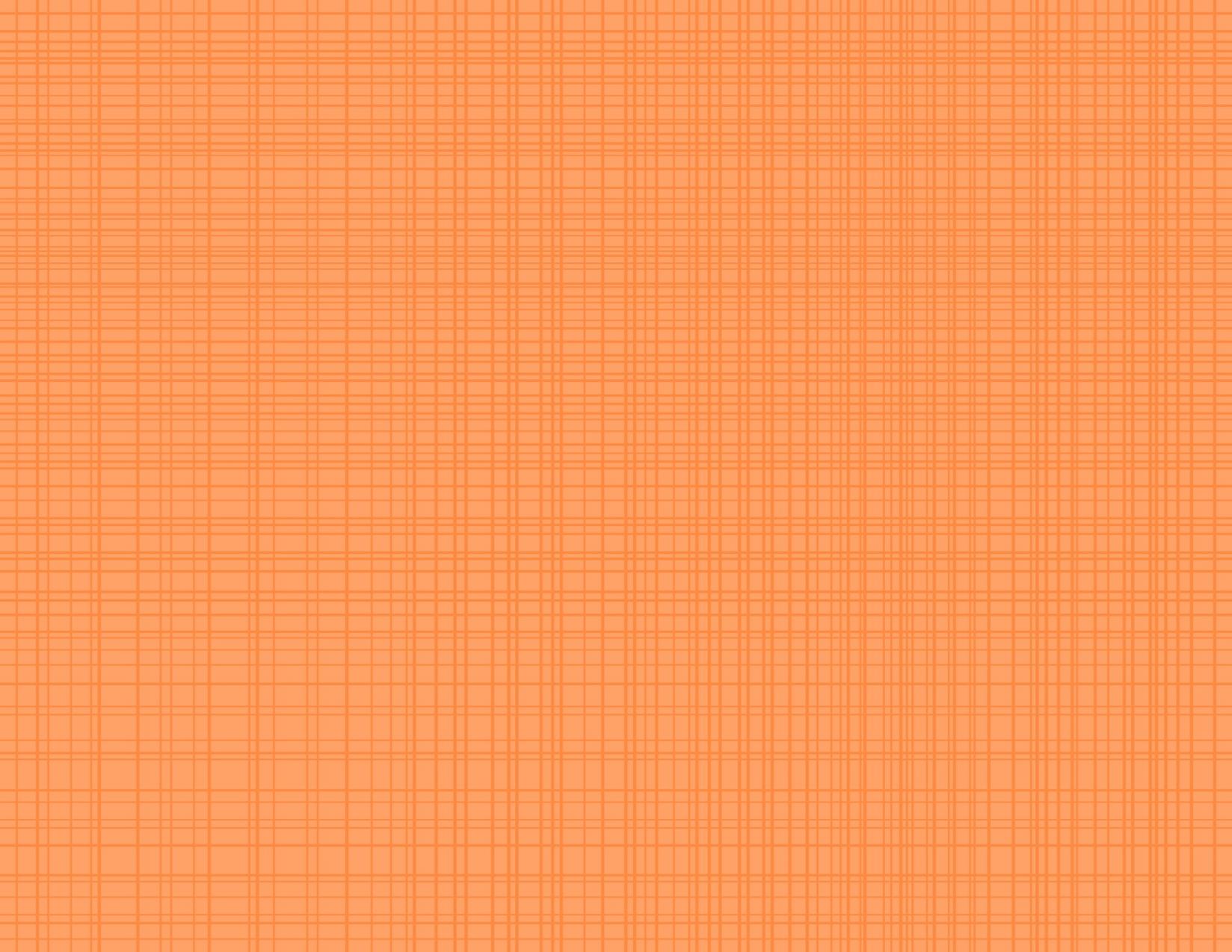 Spell it!
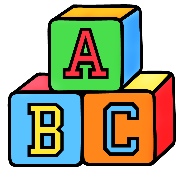 a
w
a
y
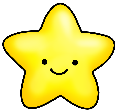 2016 Samantha Kelly
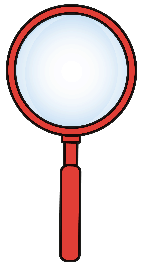 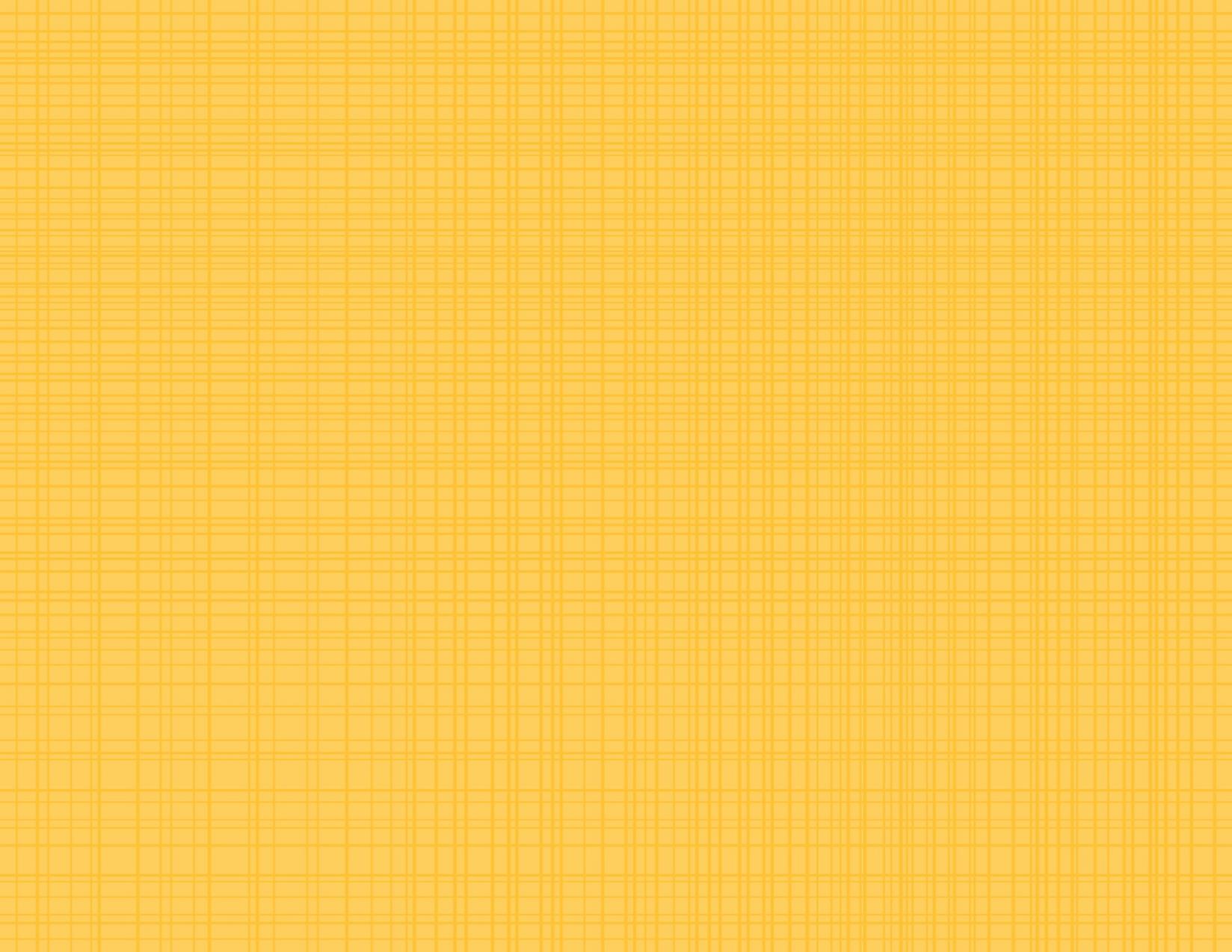 2
0
1
3
4
5
Find it!
Press space to start timer.
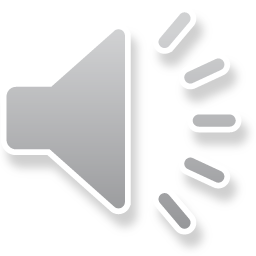 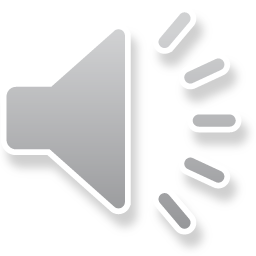 is
you
away
I
in
away
we
up
big
look
away
3
How many?
away
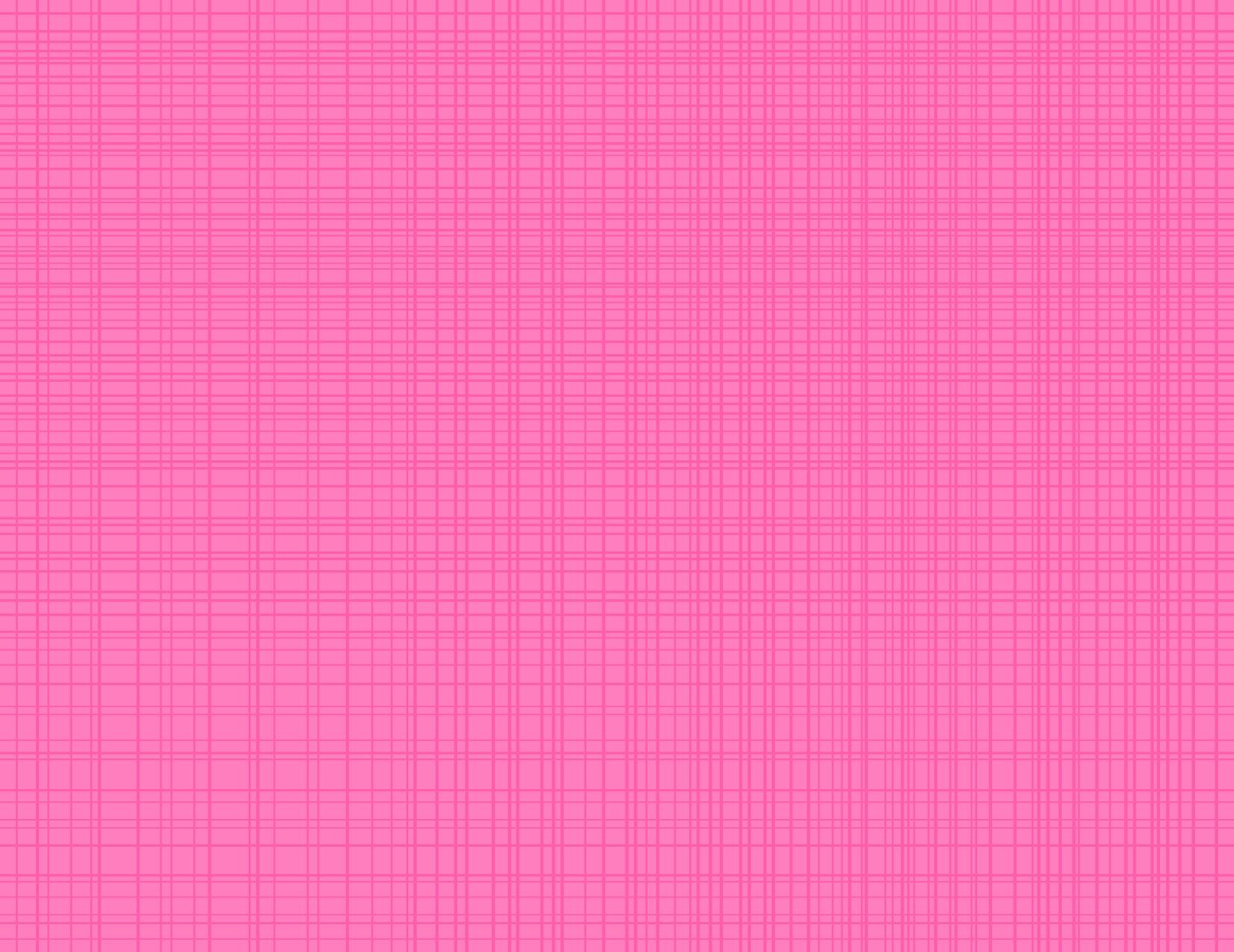 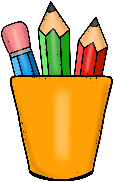 Write it!
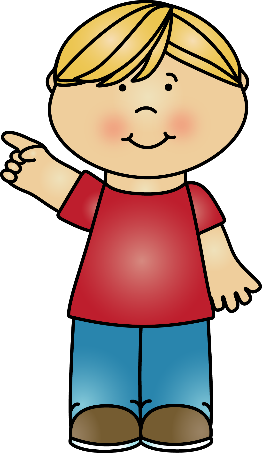 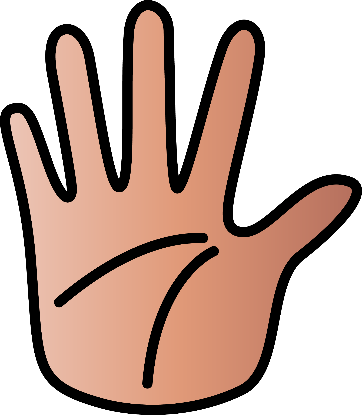 Write it on your hand.
Write it in the air.
2016 Samantha Kelly
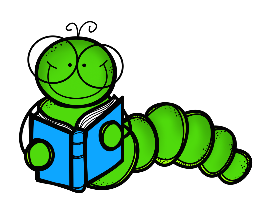 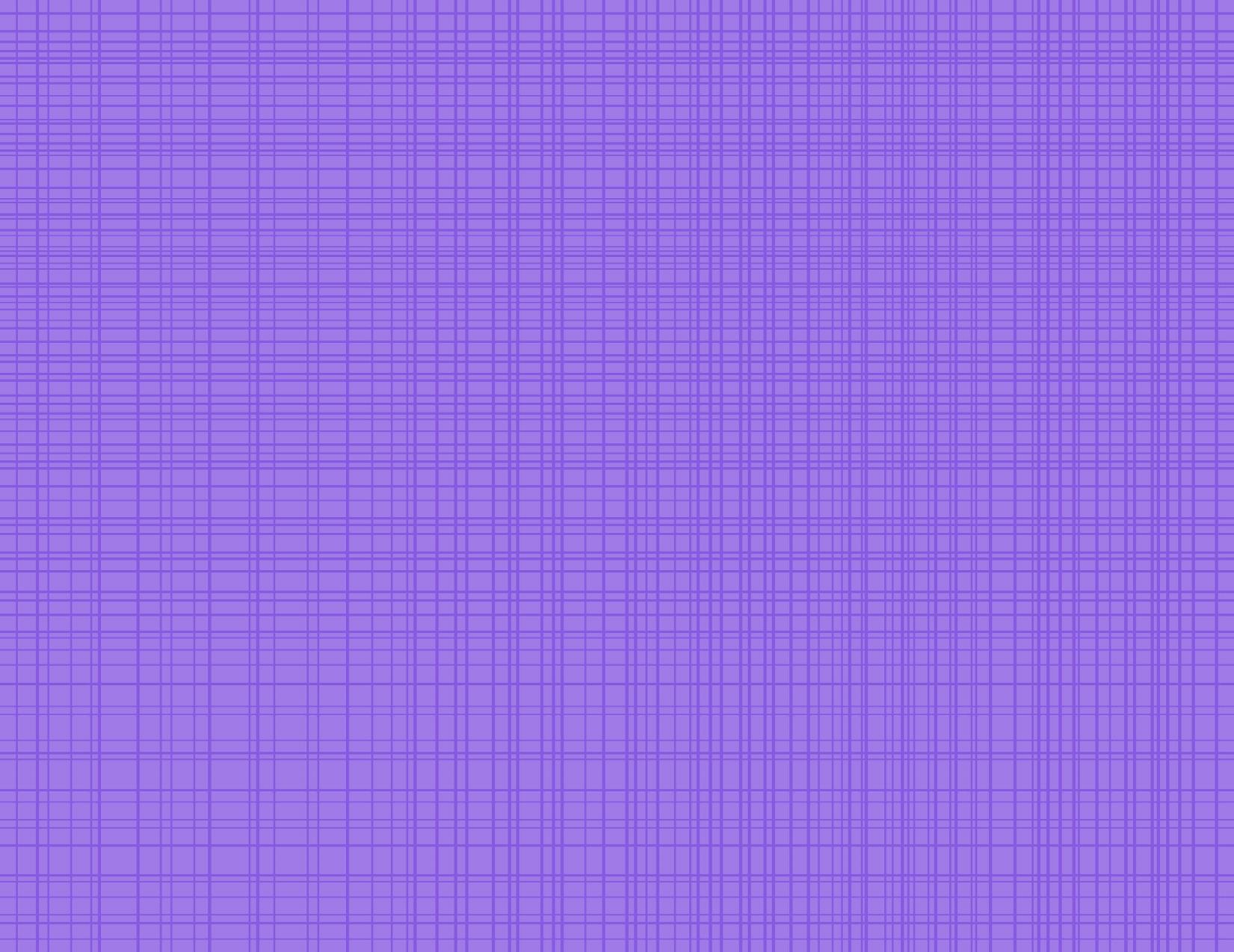 Read it!
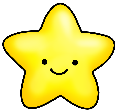 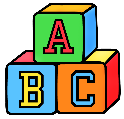 Put the blocks away.
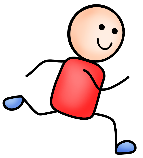 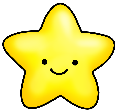 Do not run away!
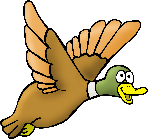 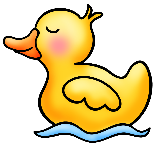 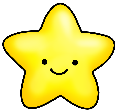 The duck flew away.
2016 Samantha Kelly
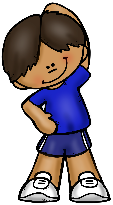 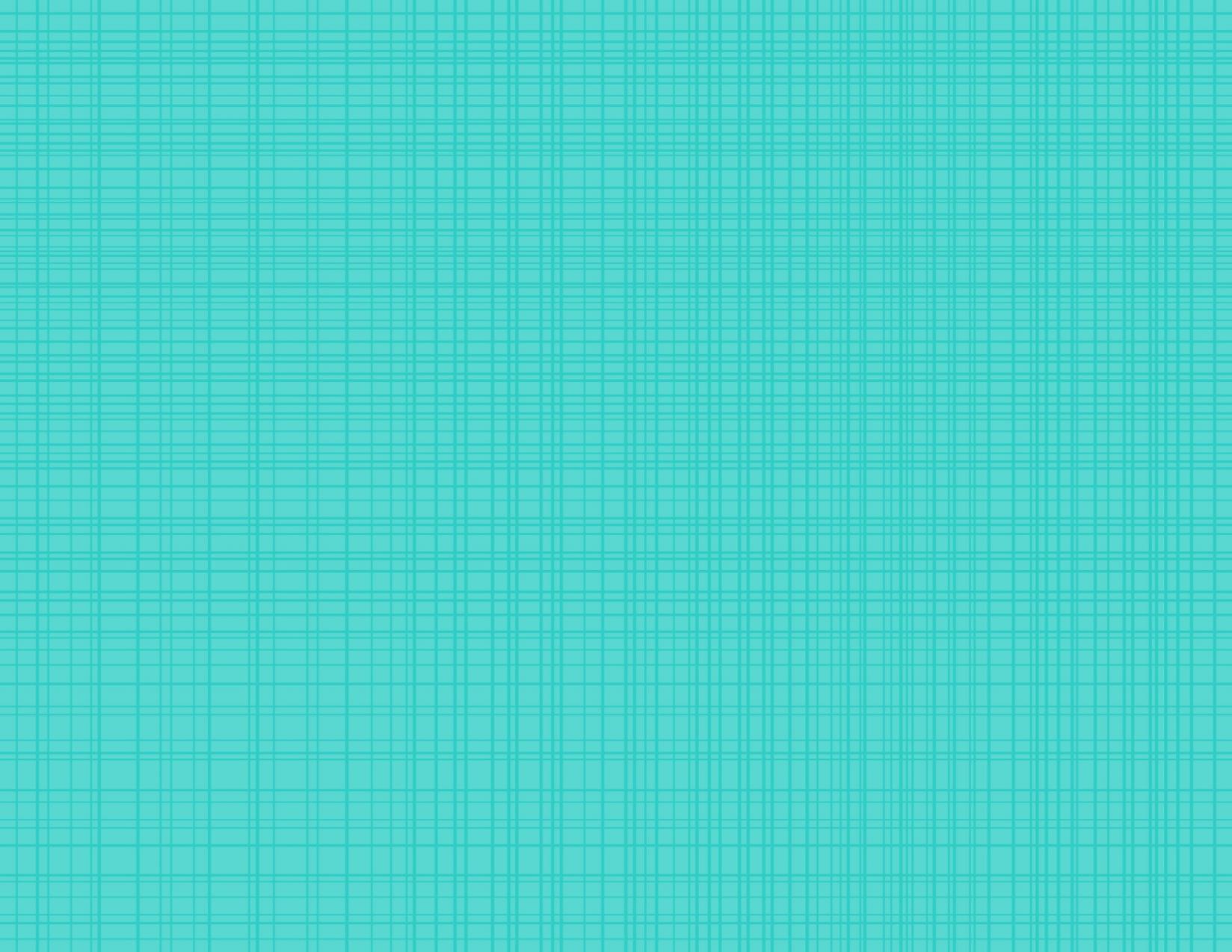 Move it!
Spell the word out loud and run in place for every letter!
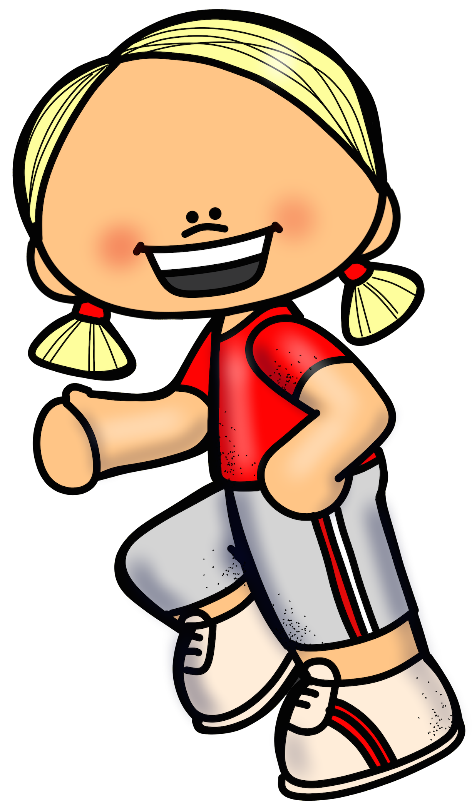 a
a
y
w
2016 Samantha Kelly
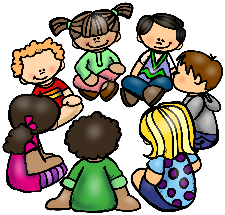 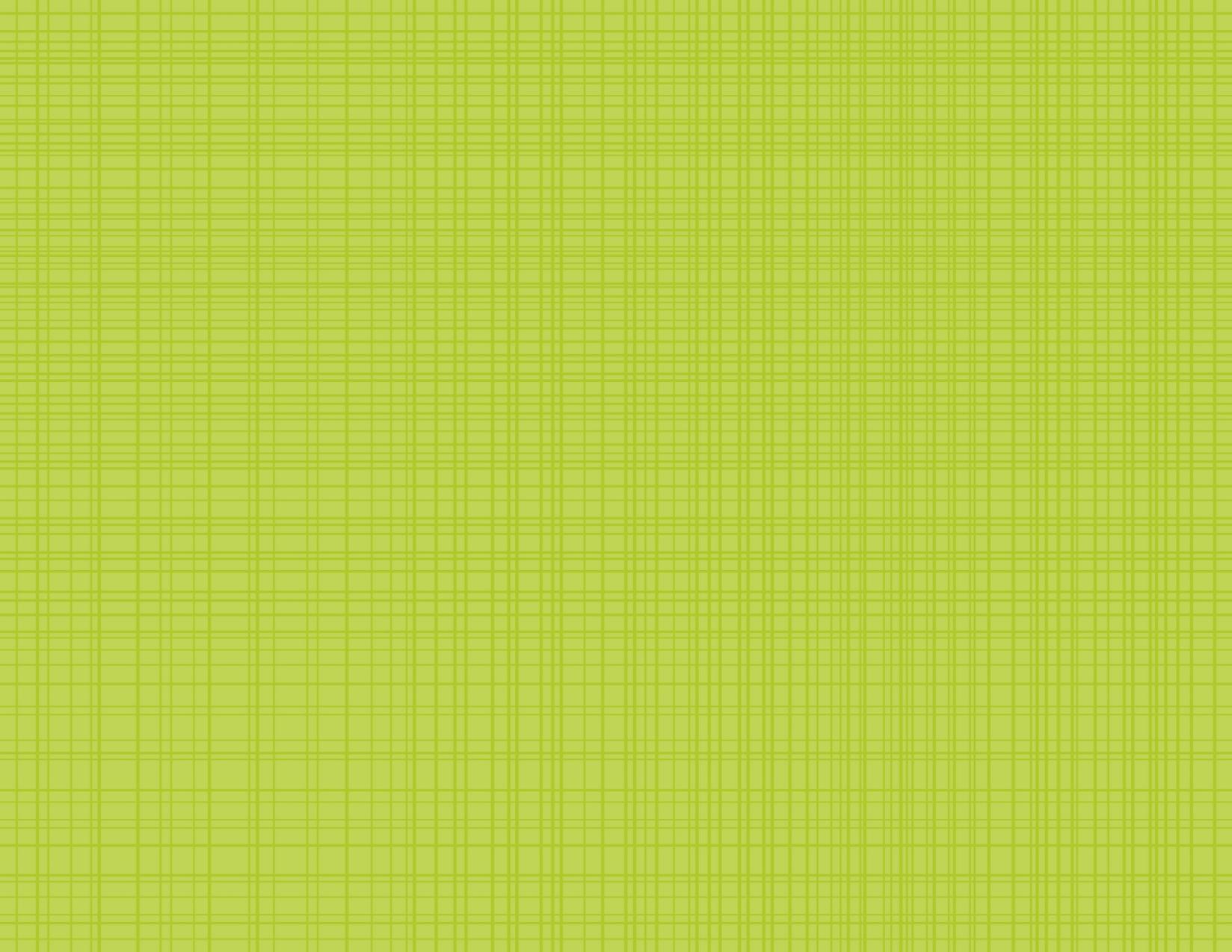 Share it!
Use the word away in a sentence.Tell your neighbor.
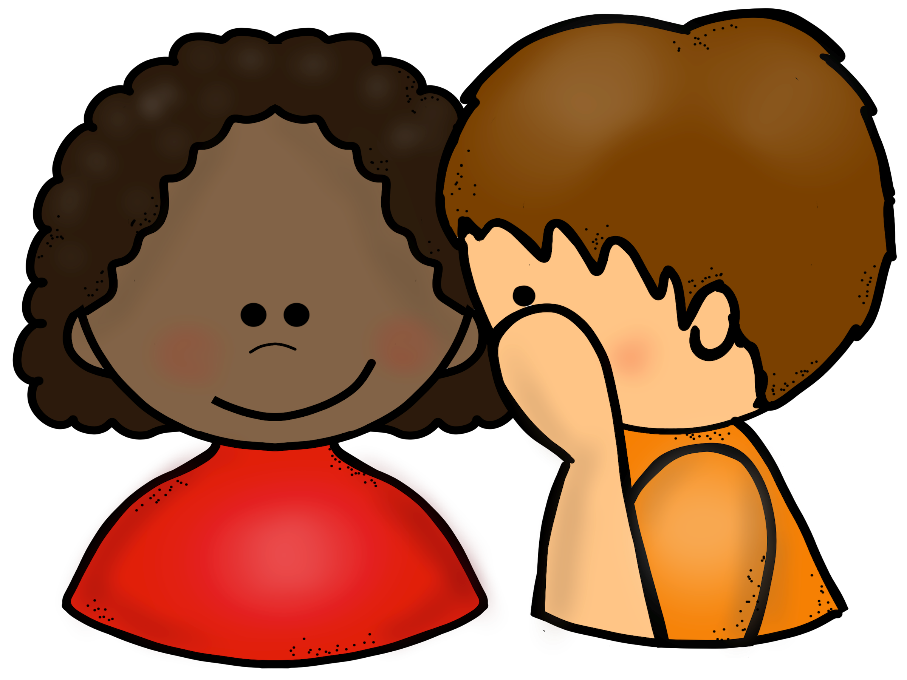 2016 Samantha Kelly
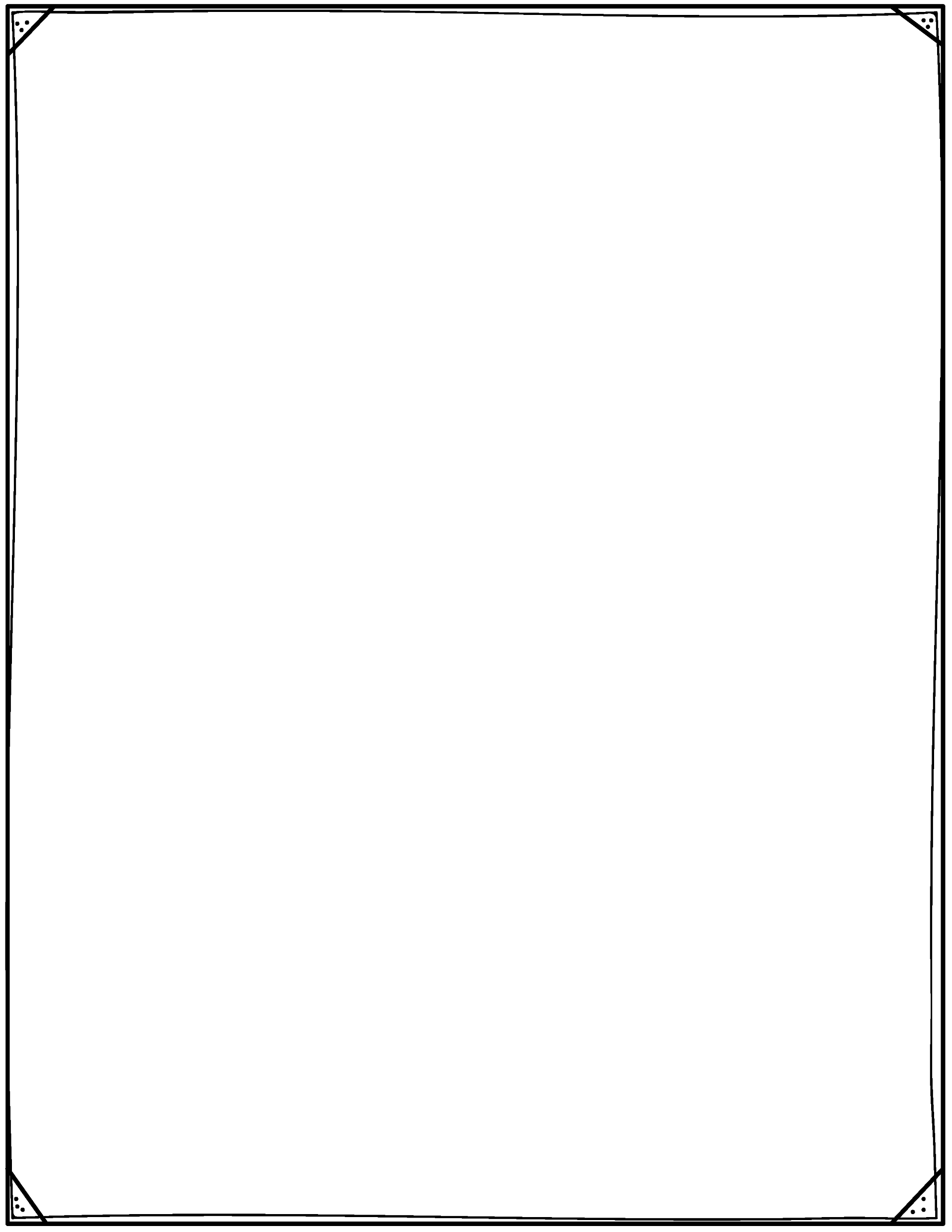 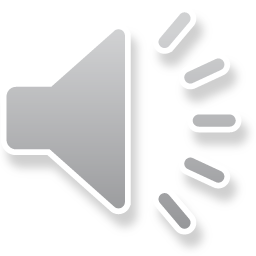 Woohoo!
We know the word
away!
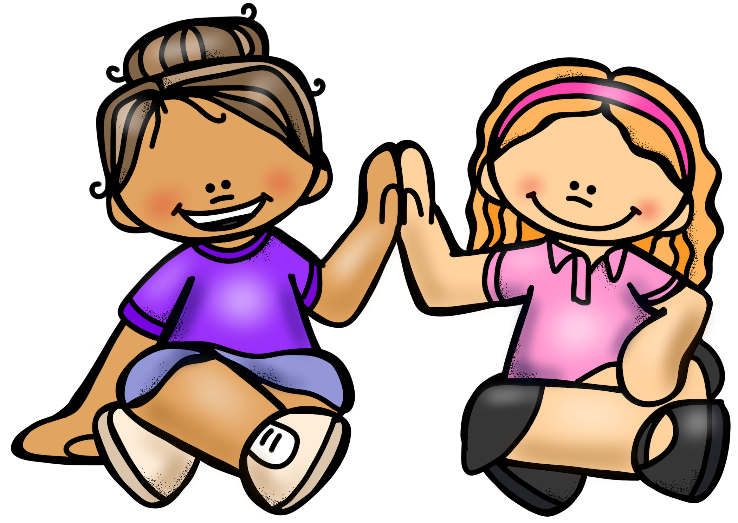 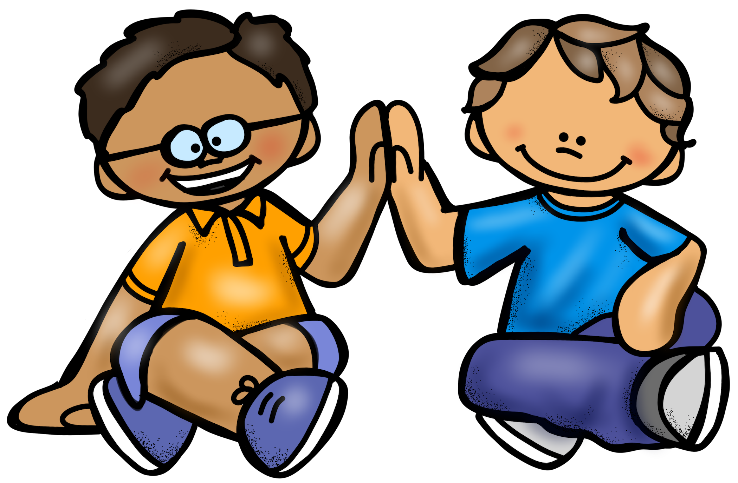 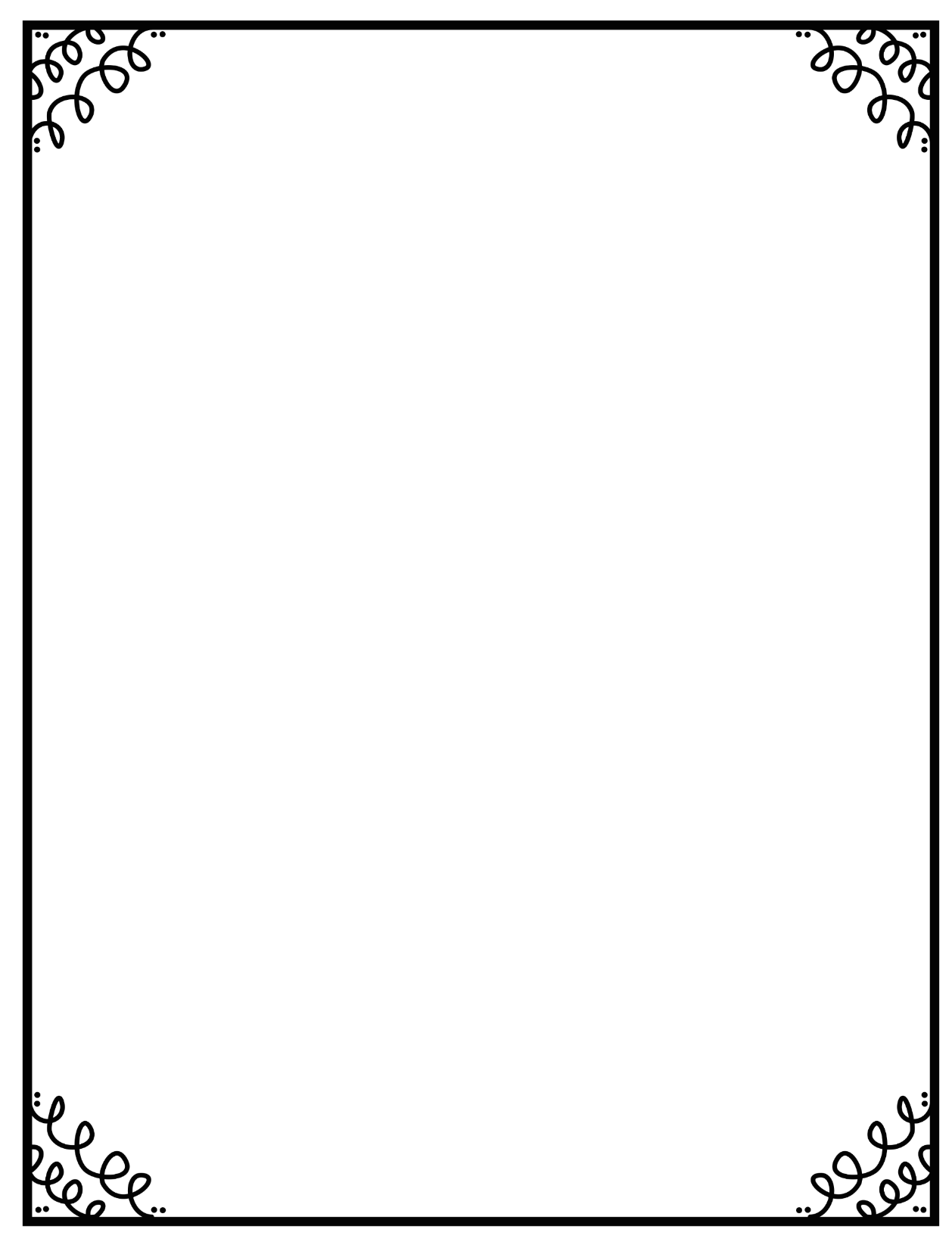 Let’s
learn a
word!
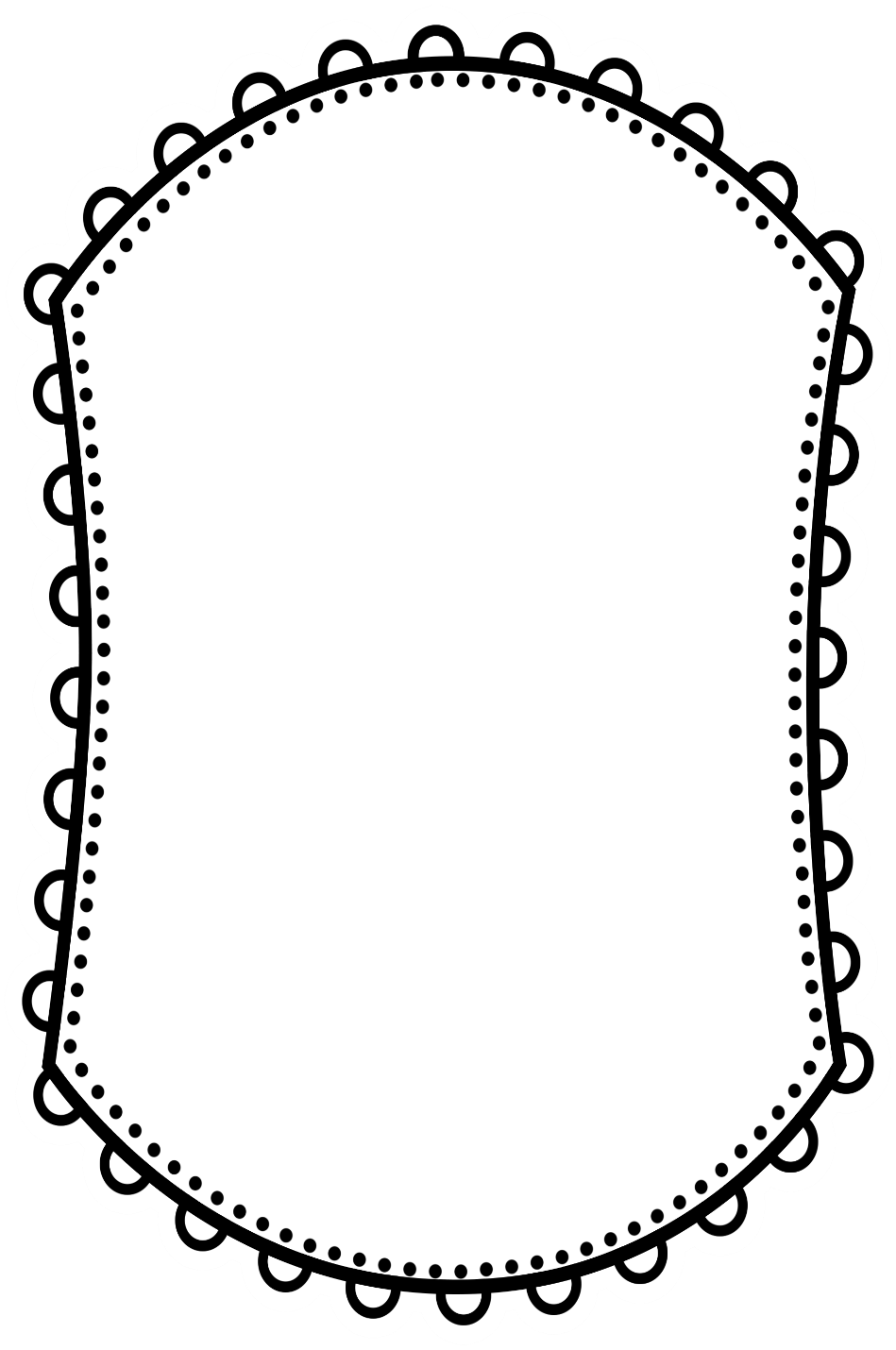 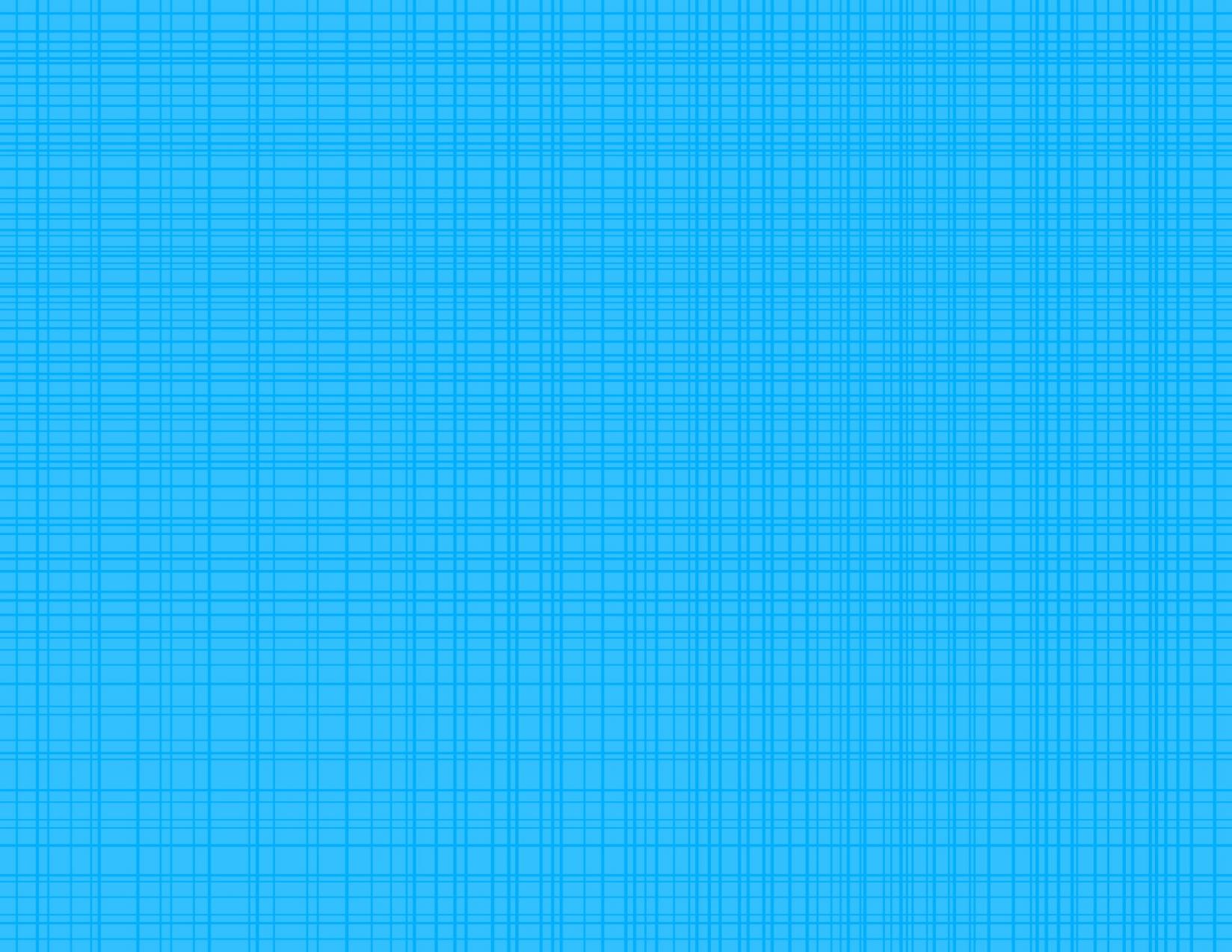 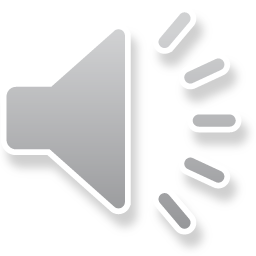 big
2016 Samantha Kelly
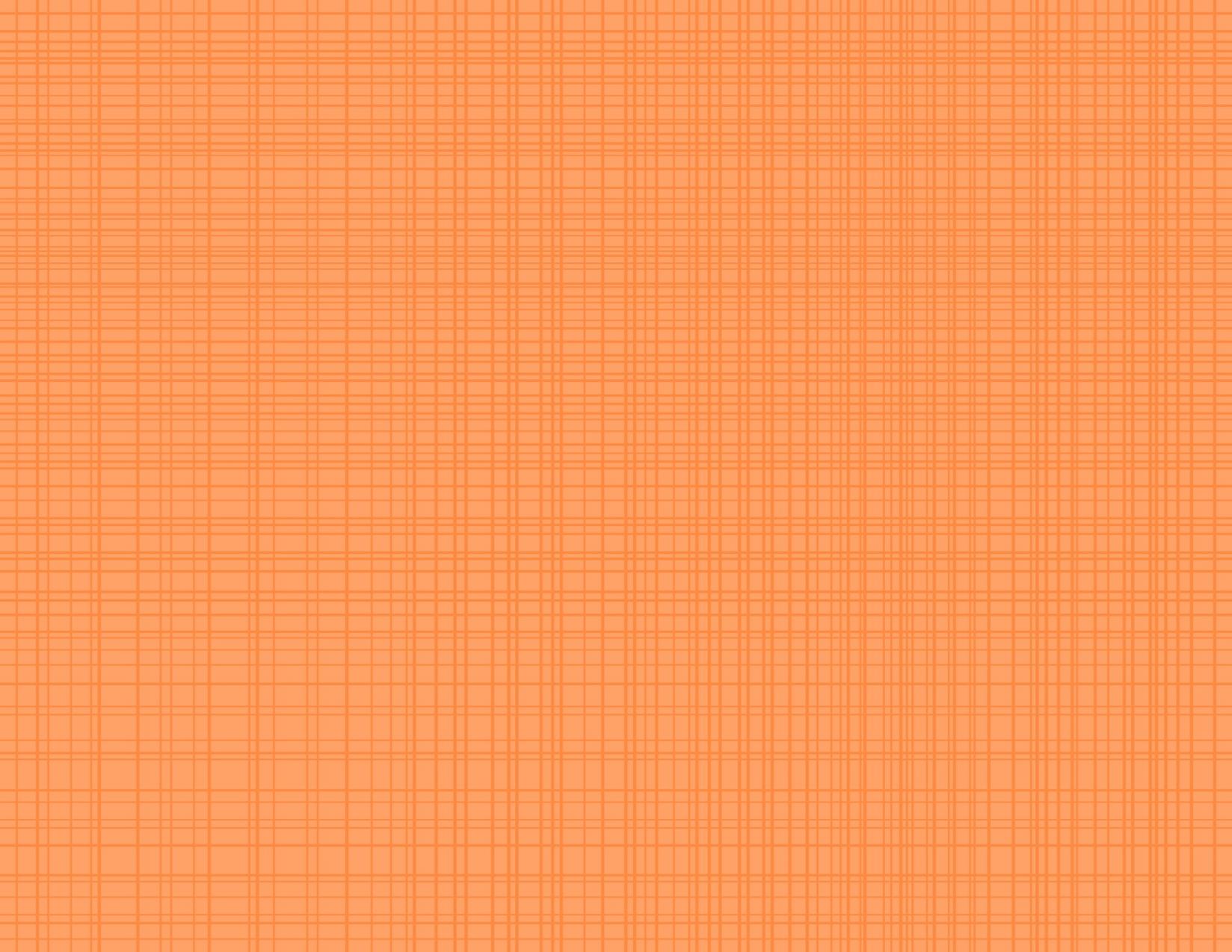 Spell it!
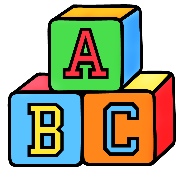 b
i
g
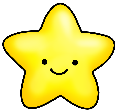 2016 Samantha Kelly
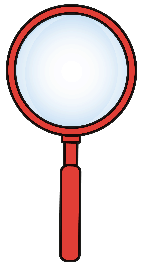 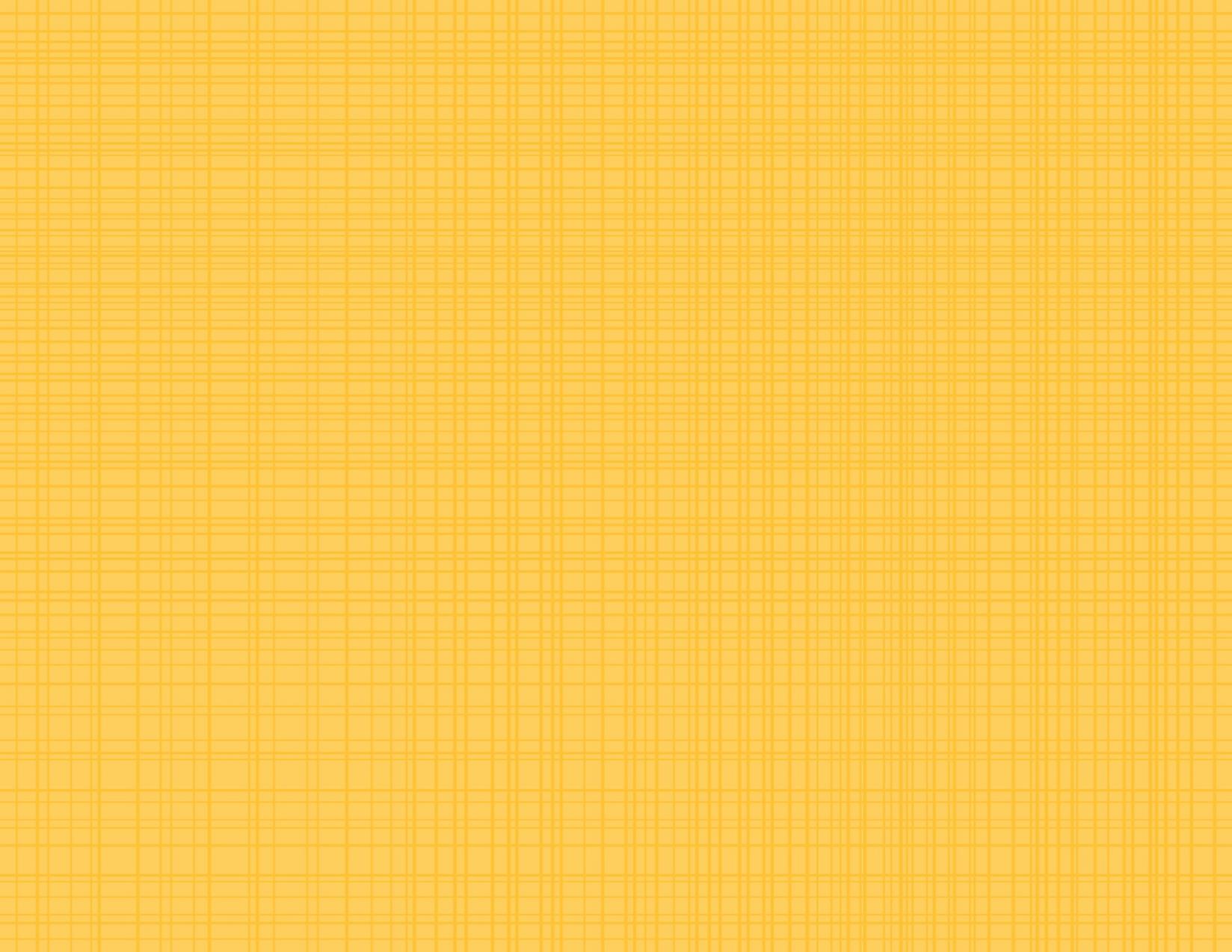 2
0
1
3
4
5
Find it!
Press space to start timer.
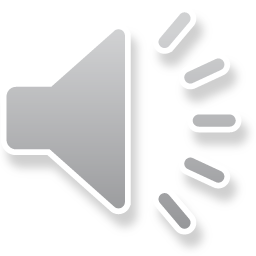 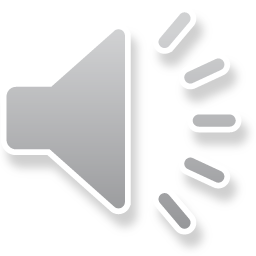 look
big
up
big
can
big
big
two
big
jump
a
my
5
How many?
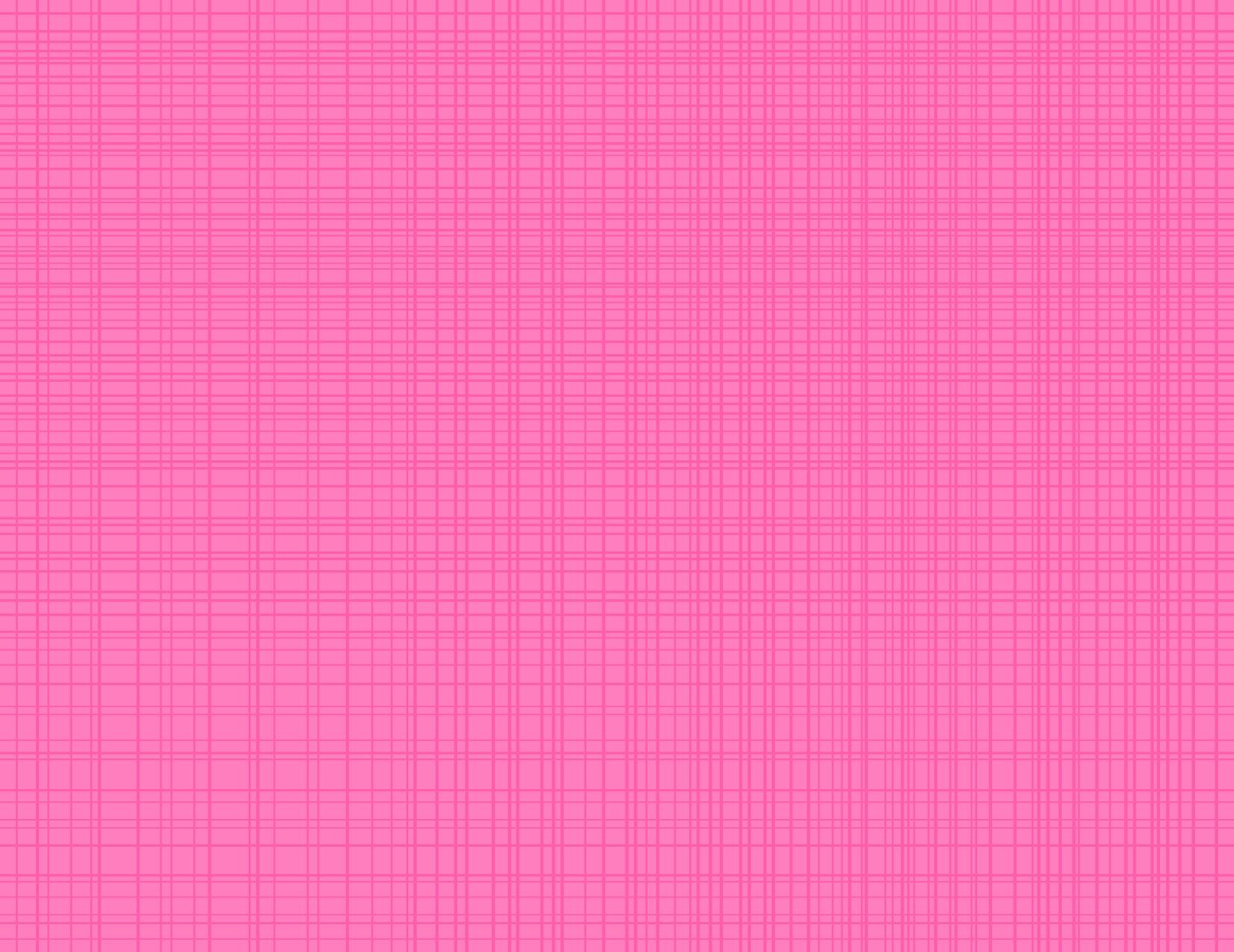 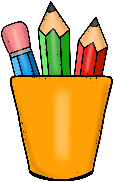 Write it!
big
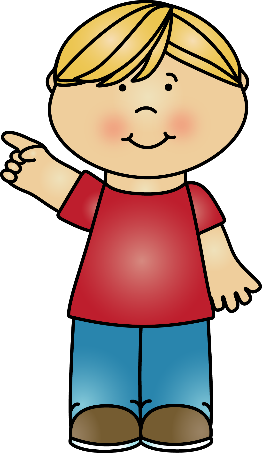 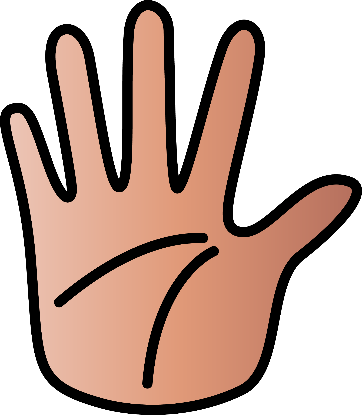 Write it on your hand.
Write it in the air.
2016 Samantha Kelly
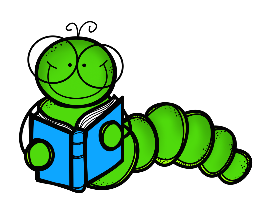 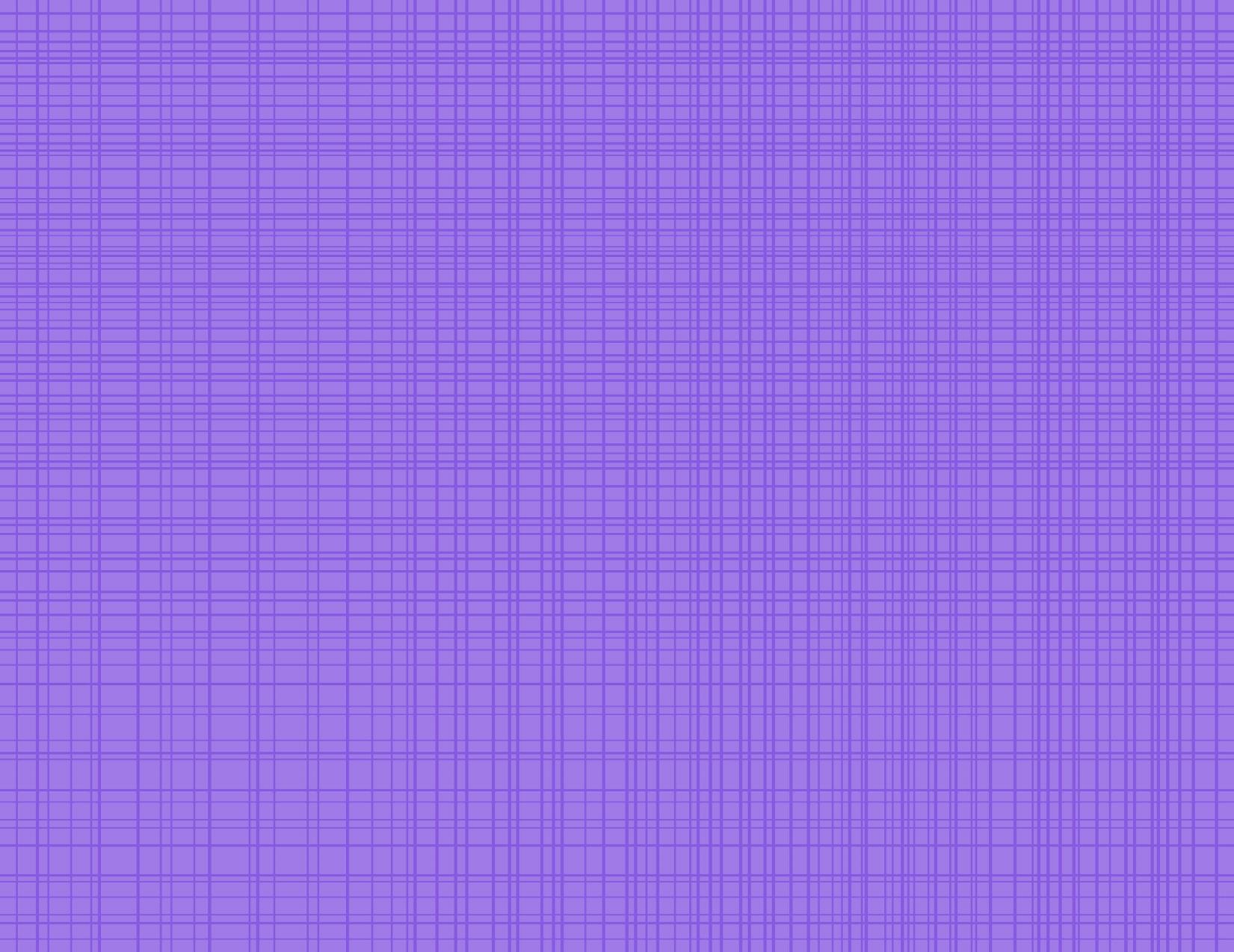 Read it!
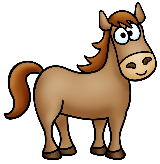 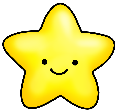 I see a big horse.
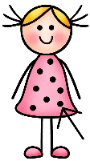 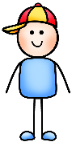 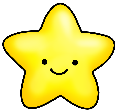 I have a big sister.
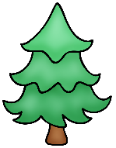 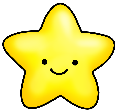 The tree is big!
2016 Samantha Kelly
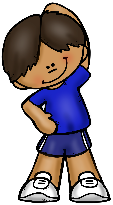 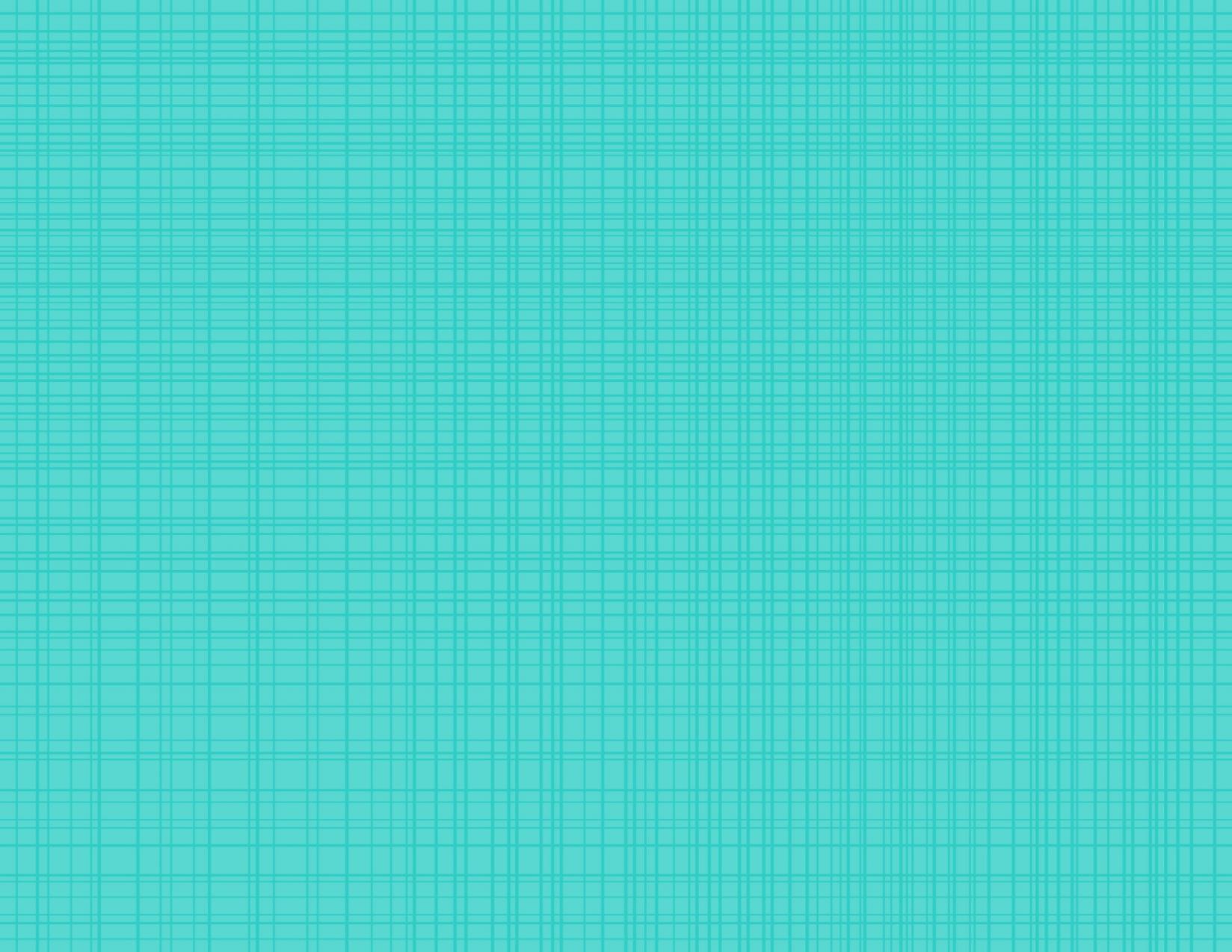 Move it!
Spell the word out loud and do a jumping jack for every letter!
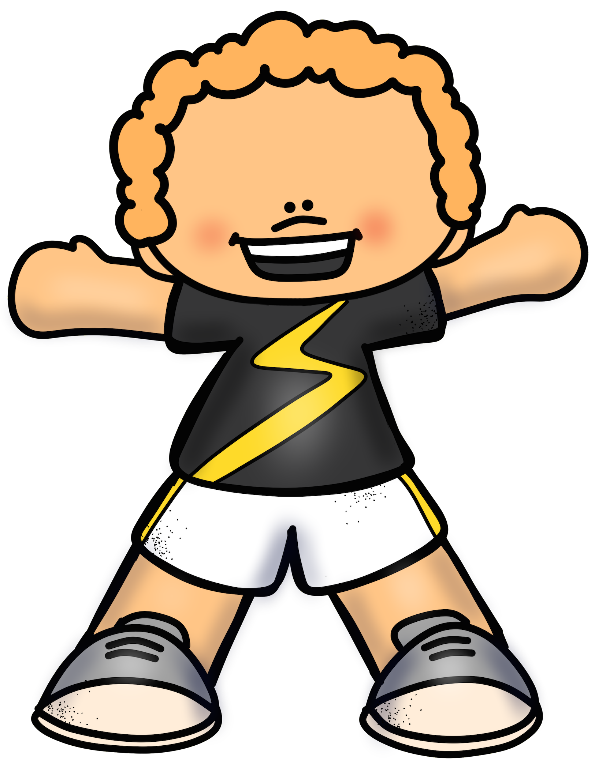 b
i
g
2016 Samantha Kelly
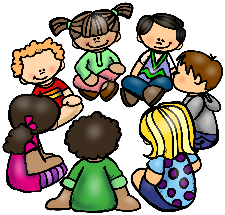 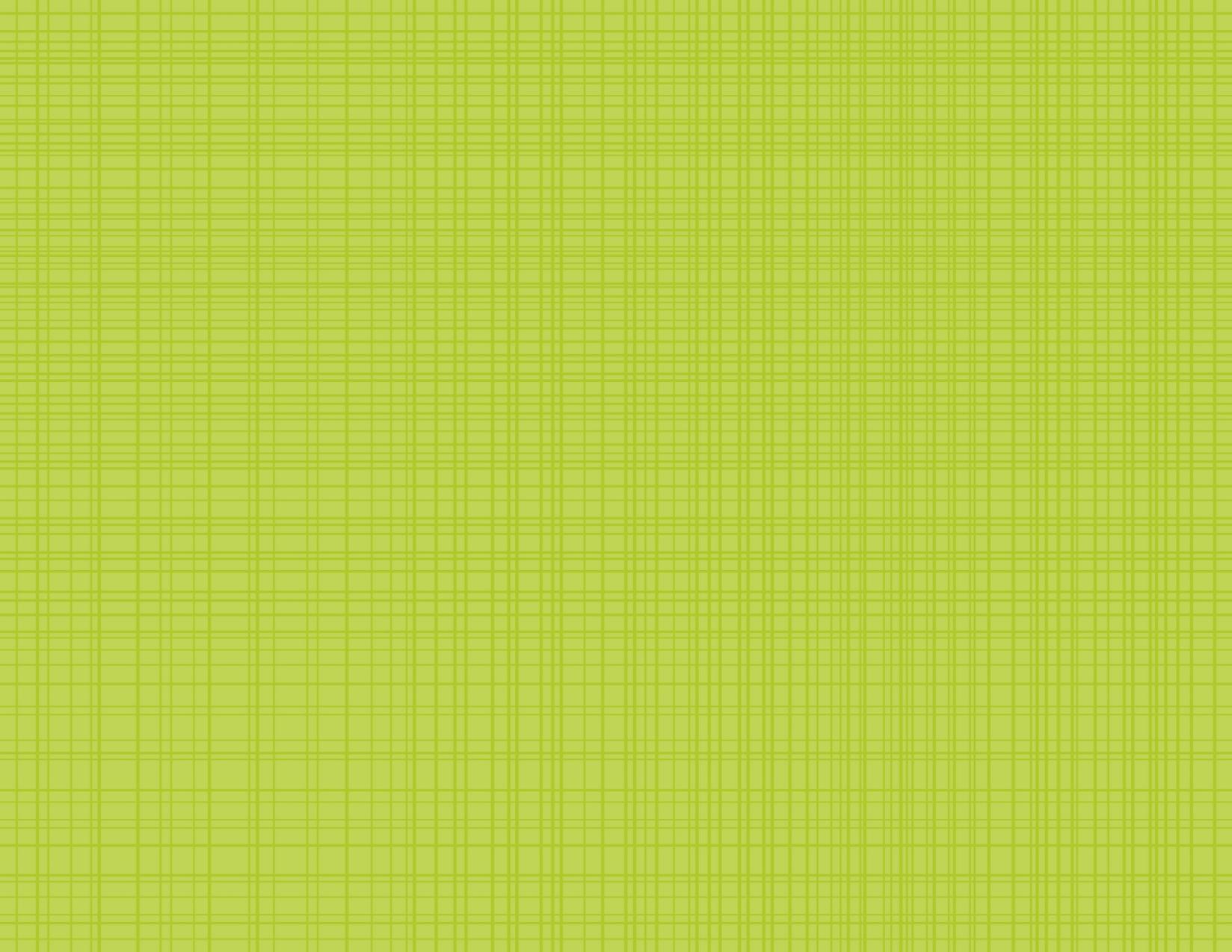 Share it!
Use the word big in a sentence.Tell your neighbor.
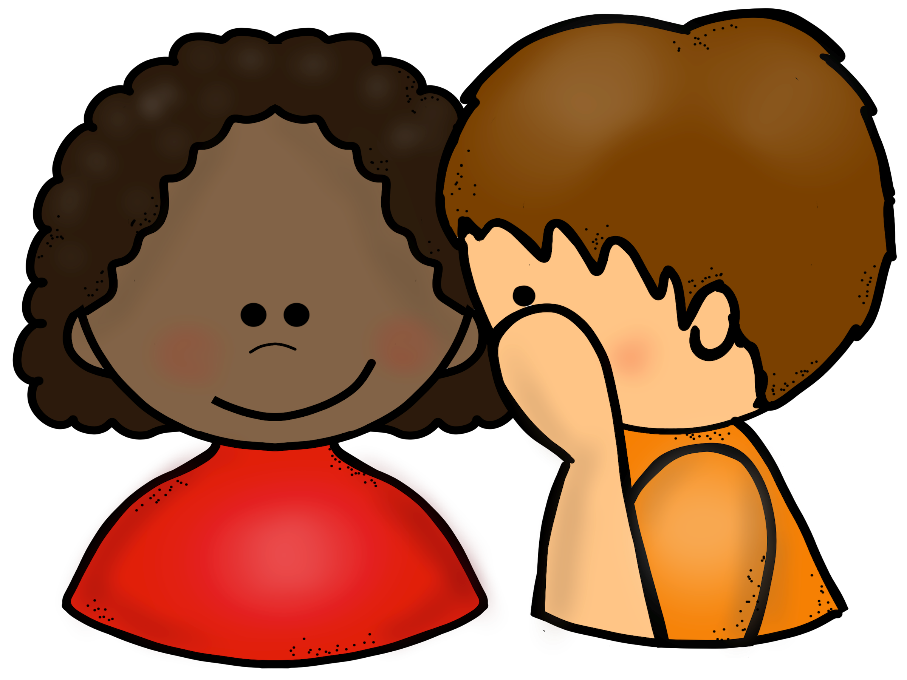 2016 Samantha Kelly
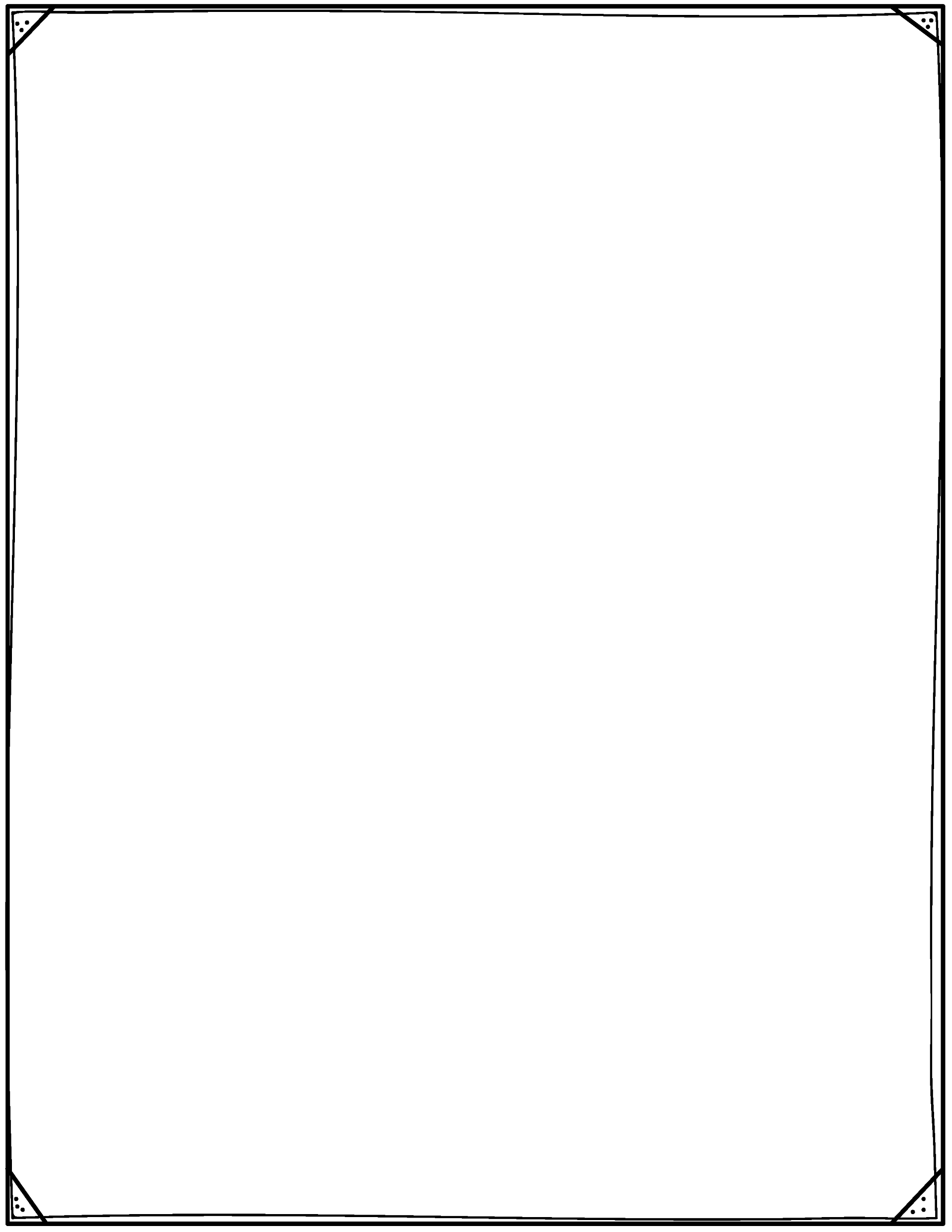 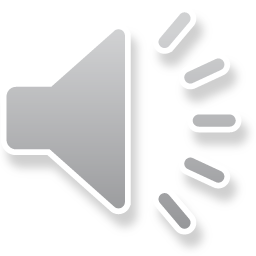 Woohoo!
We know the word
big!
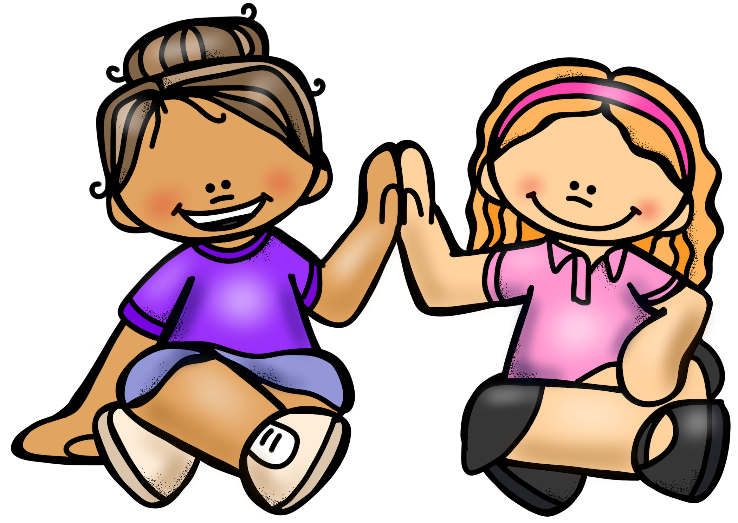 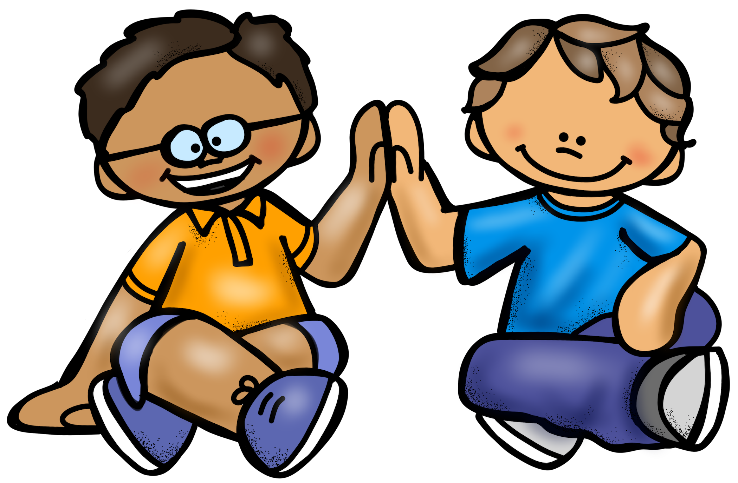 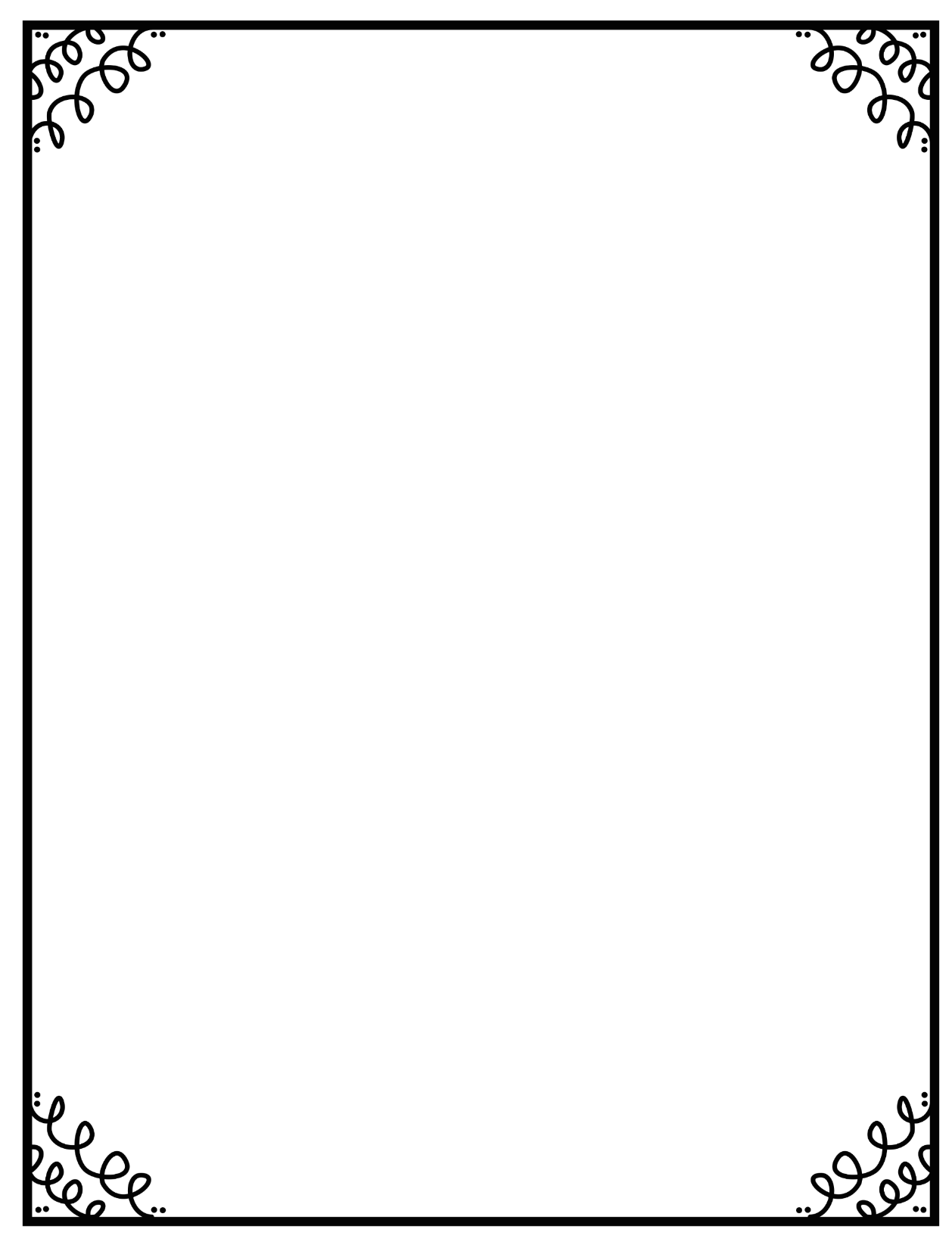 Let’s
learn a
word!
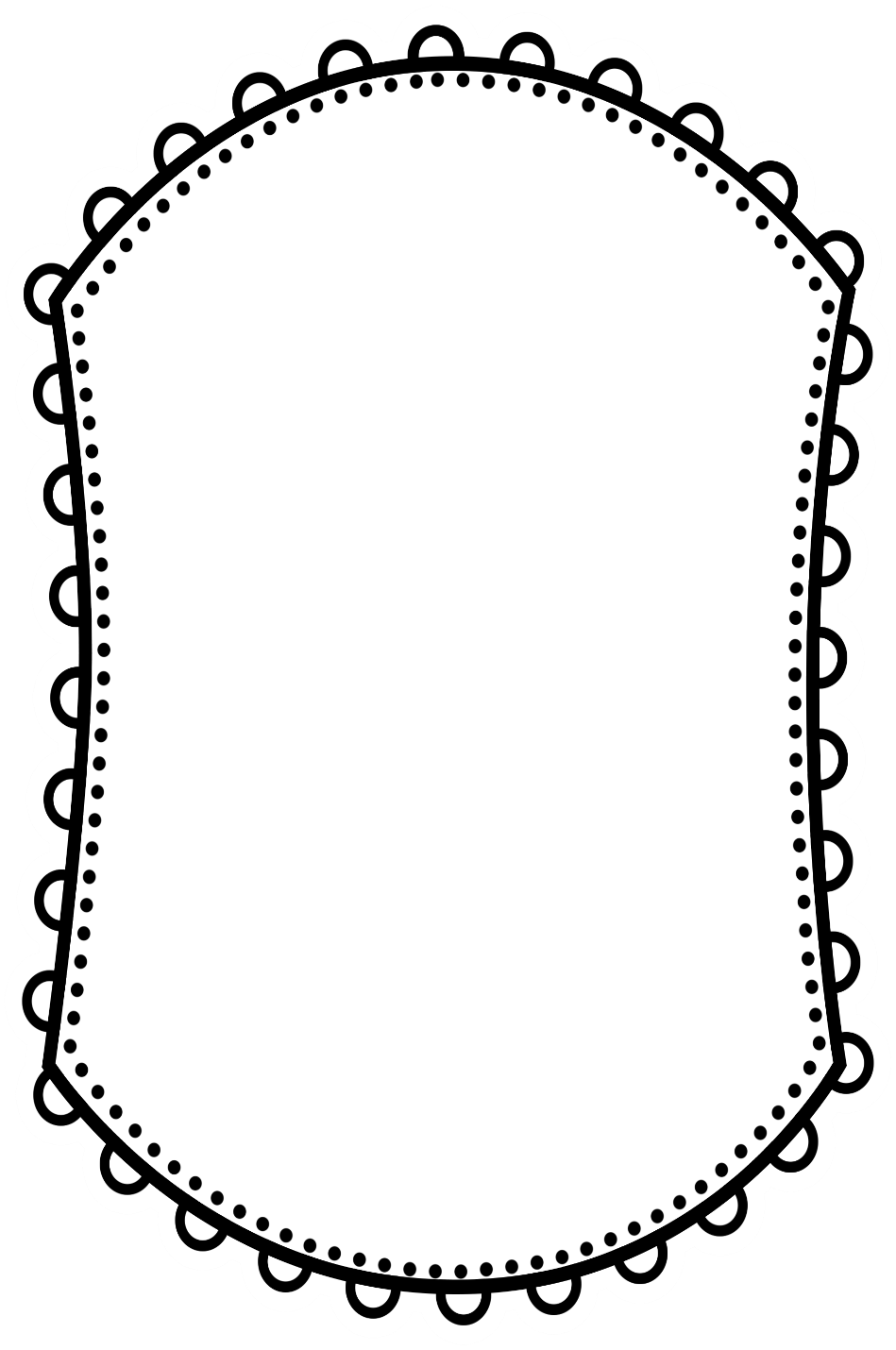 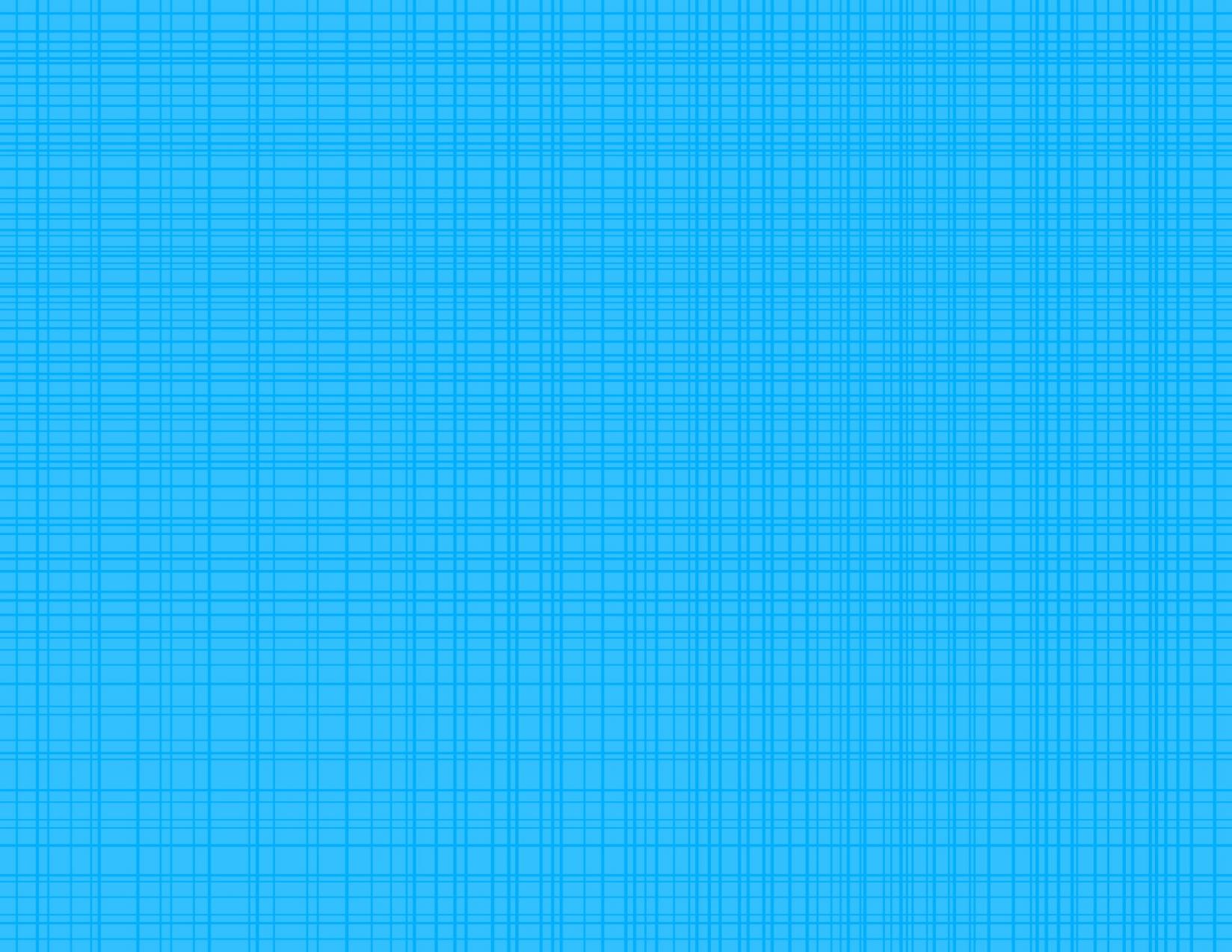 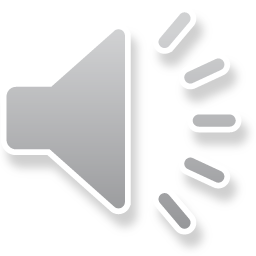 blue
2016 Samantha Kelly
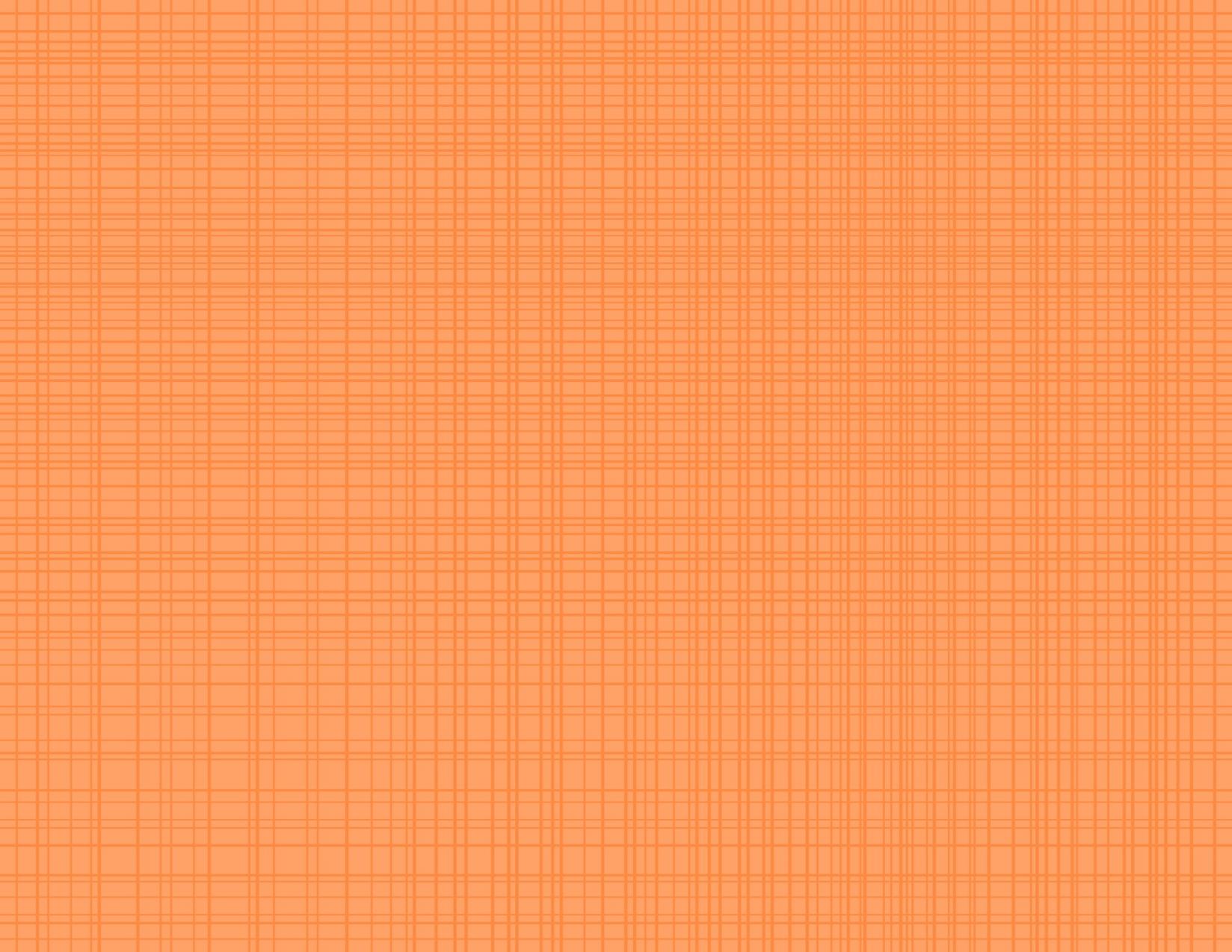 Spell it!
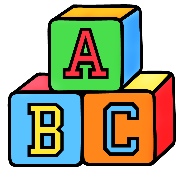 b
l
u
e
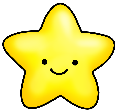 2016 Samantha Kelly
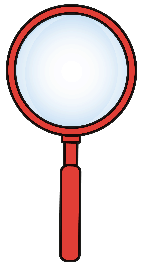 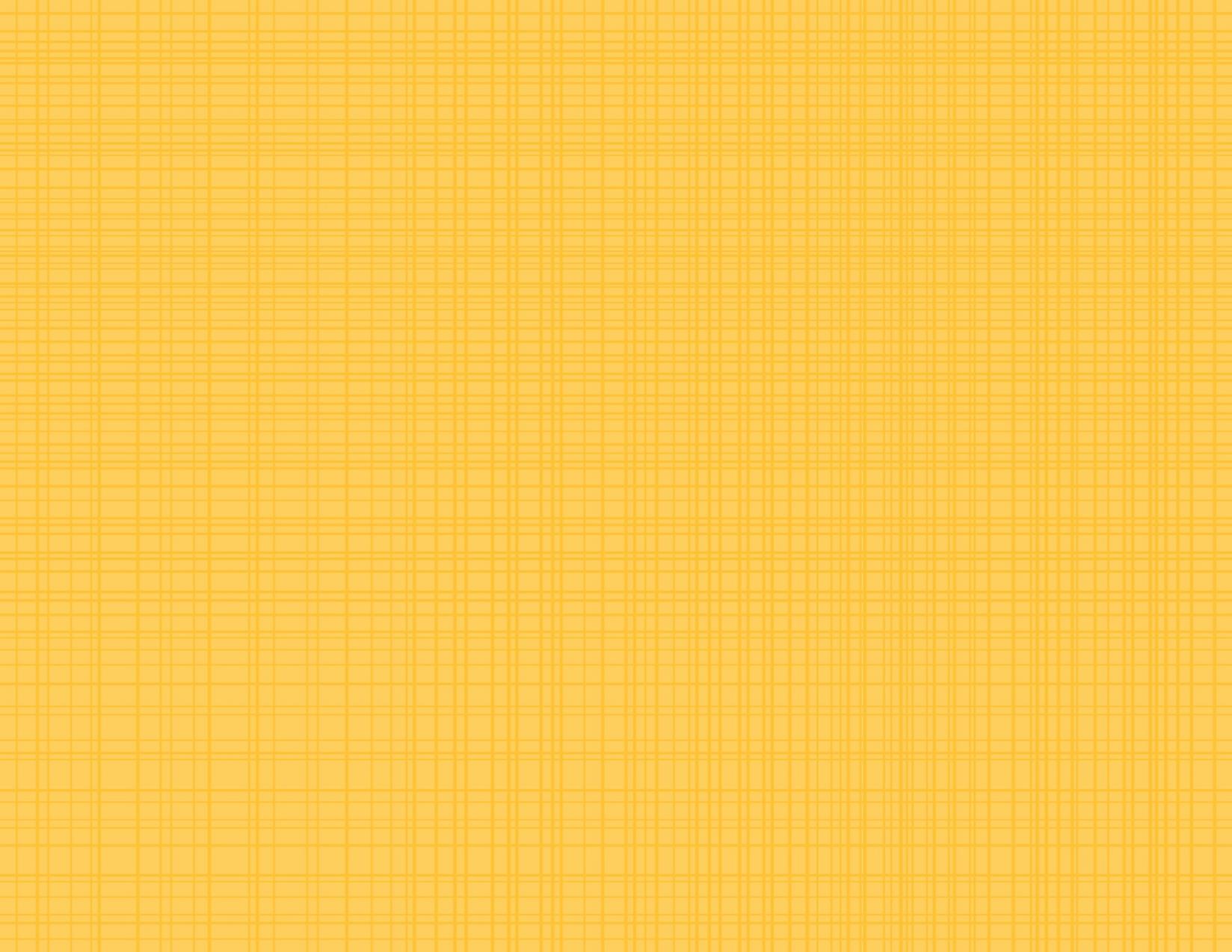 2
0
1
3
4
5
Find it!
Press space to start timer.
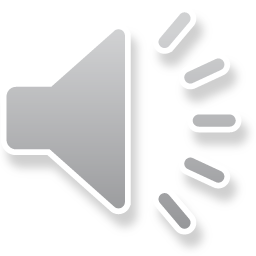 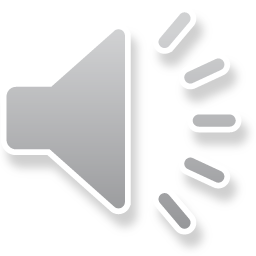 a
play
the
blue
for
it
me
blue
here
blue
find
3
How many?
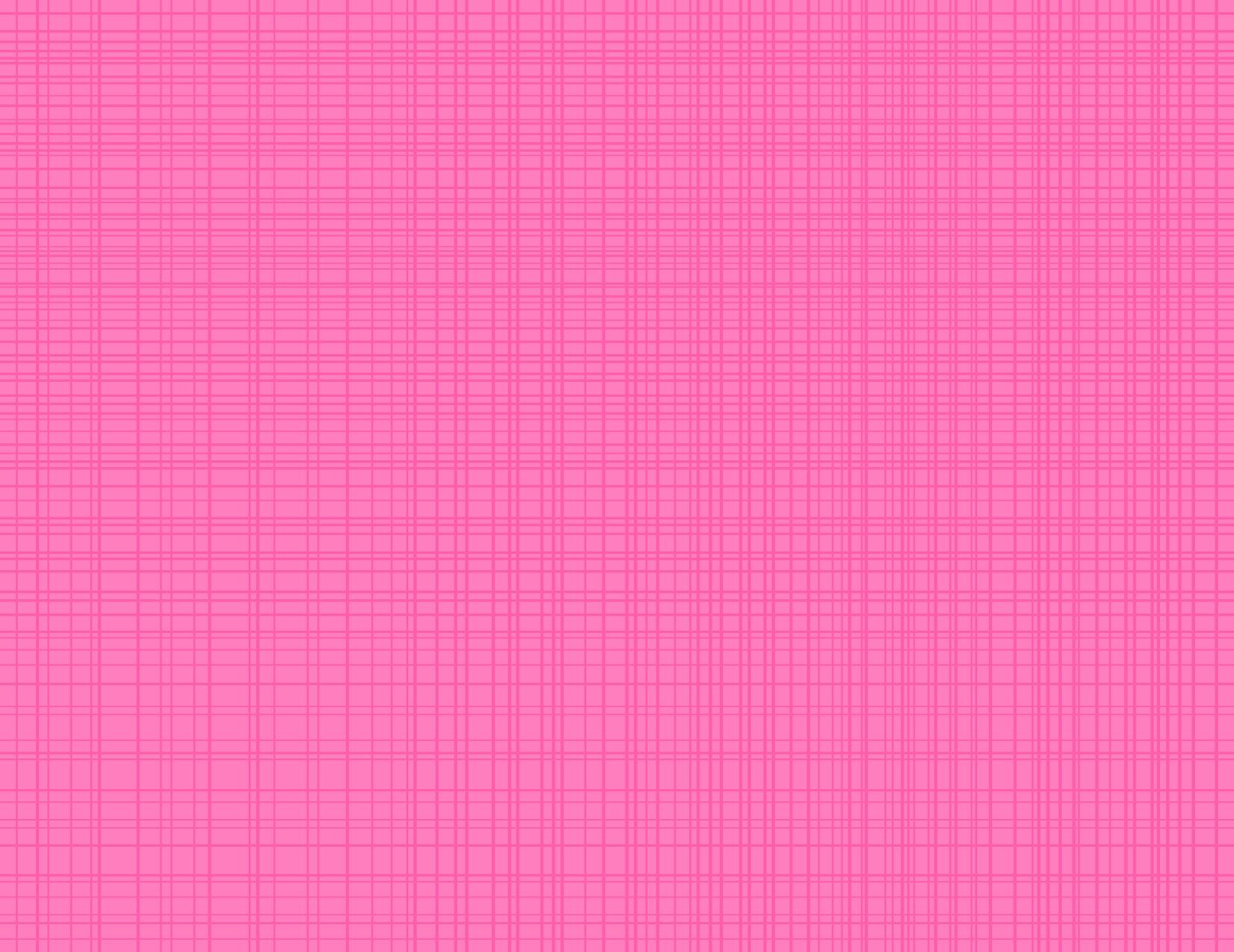 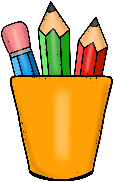 Write it!
blue
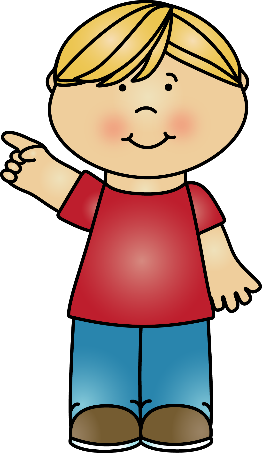 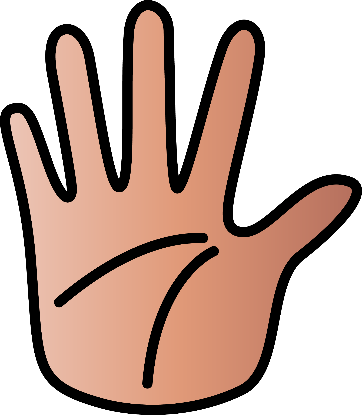 Write it on your hand.
Write it in the air.
2016 Samantha Kelly
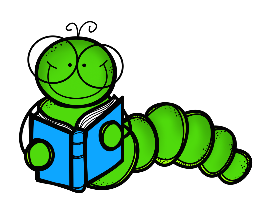 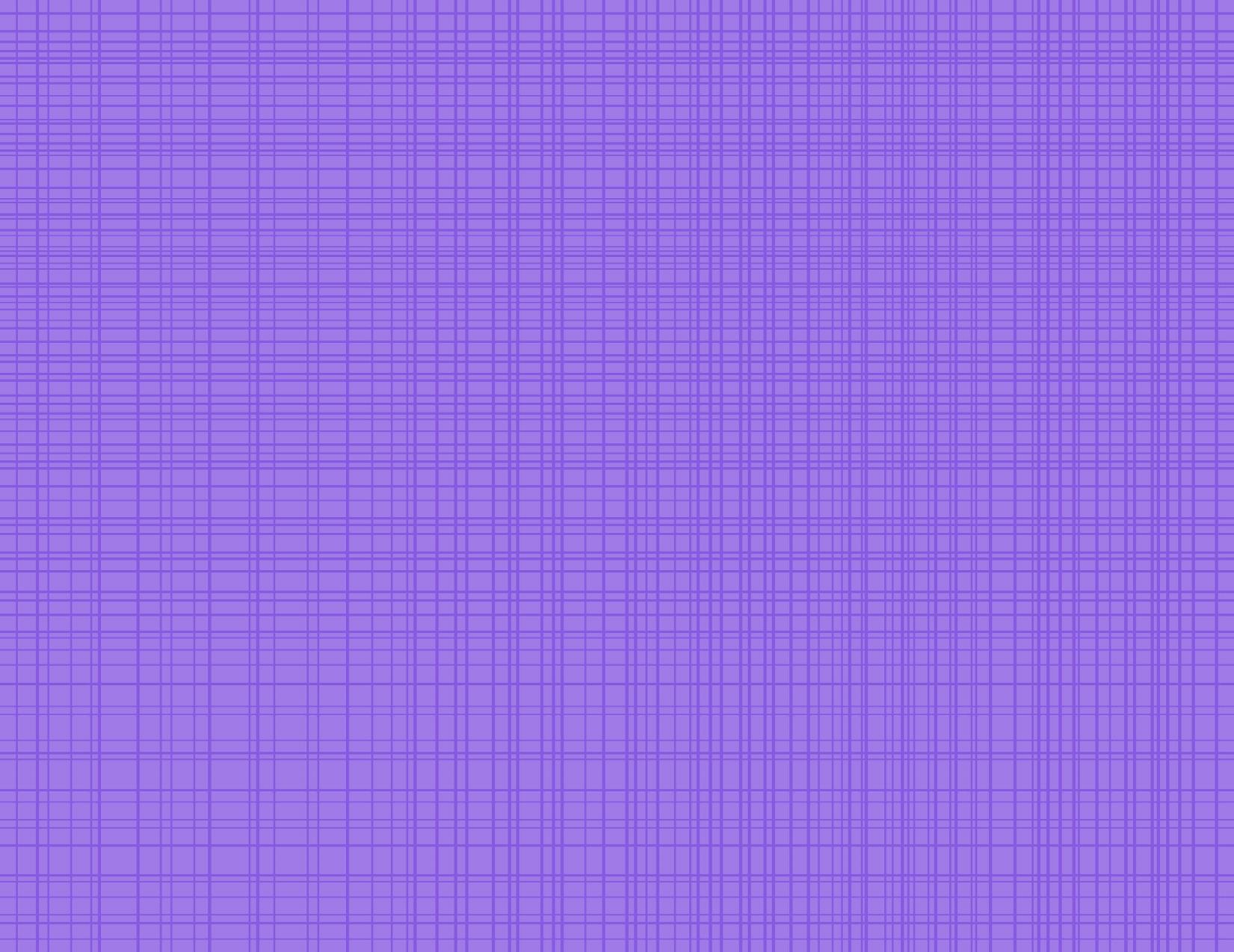 Read it!
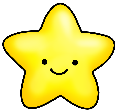 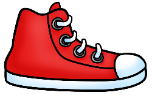 I have a blue shoe.
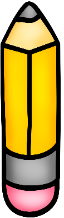 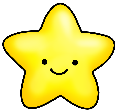 My pencil is blue.
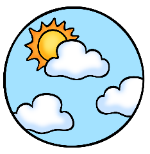 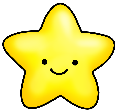 Look at the blue sky!
2016 Samantha Kelly
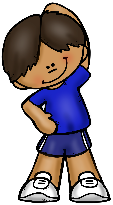 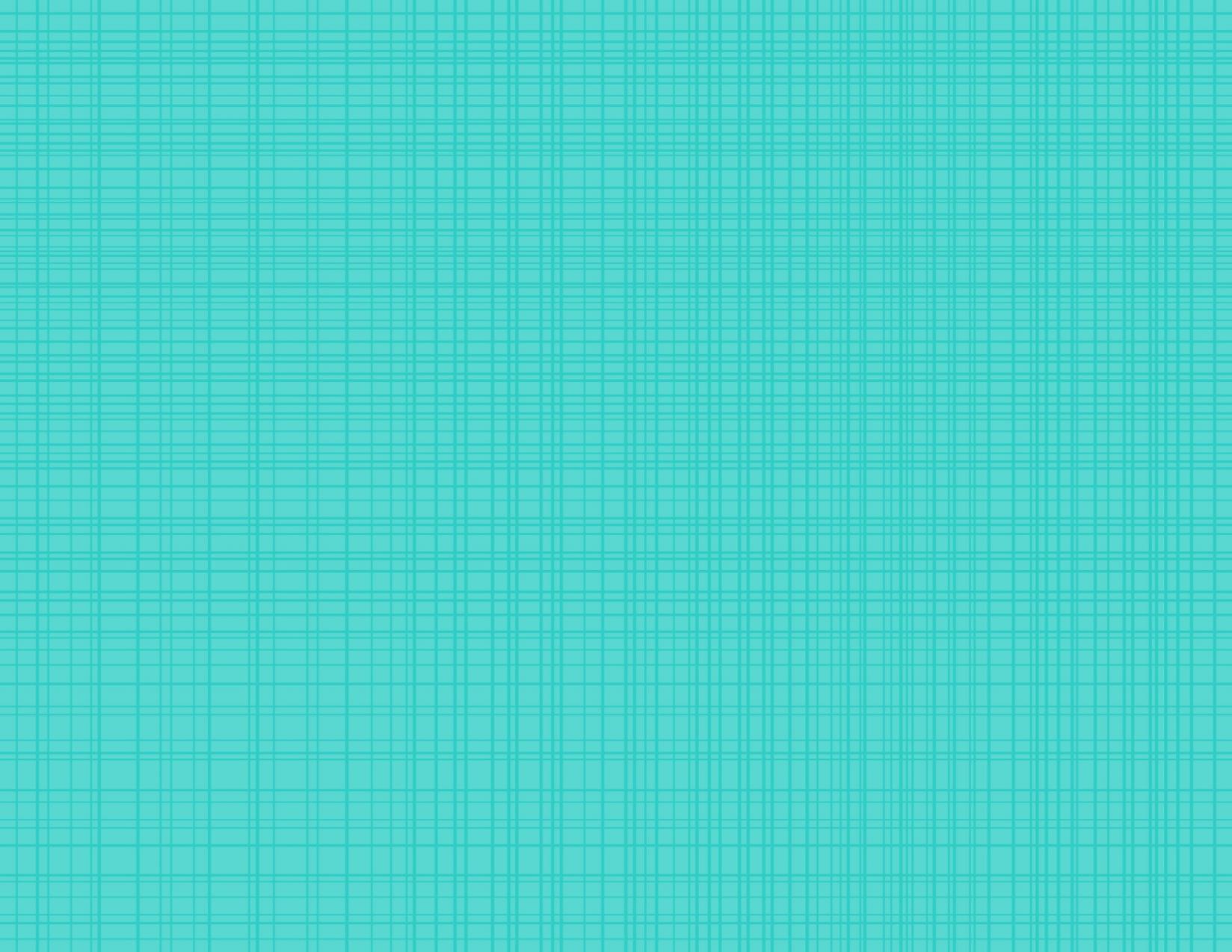 Move it!
Spell the word out loud and do a lunge for every letter!
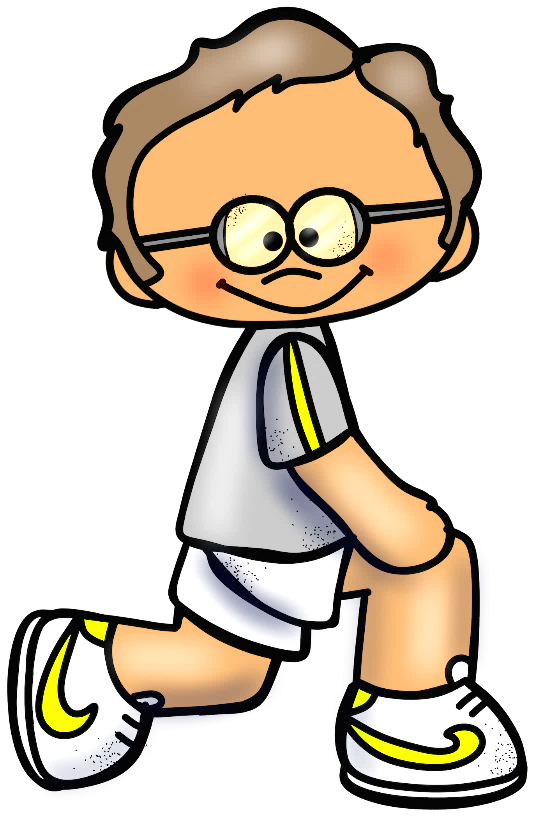 b
u
e
l
2016 Samantha Kelly
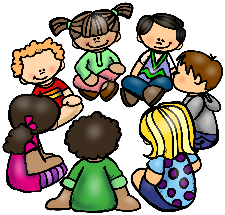 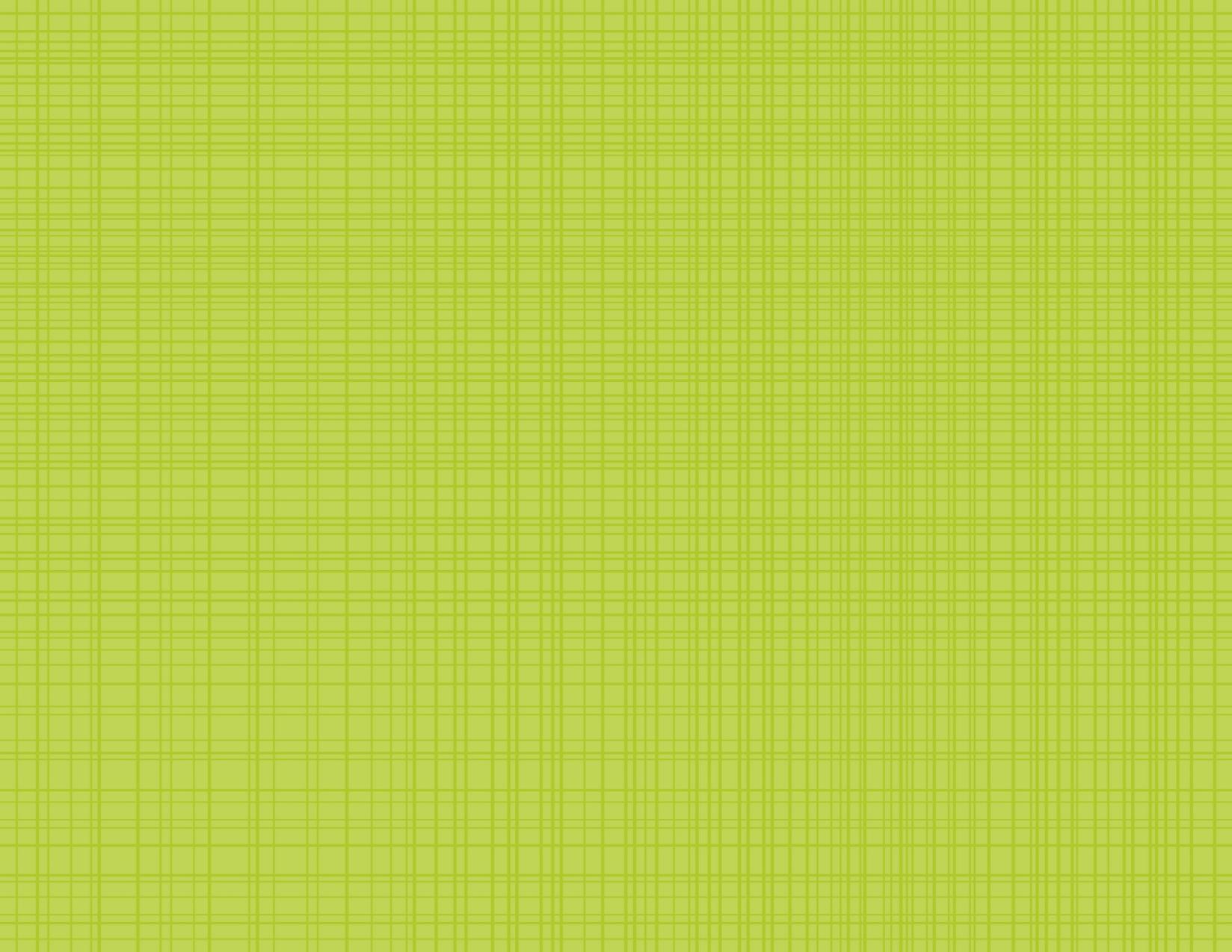 Share it!
Use the word blue in a sentence.Tell your neighbor.
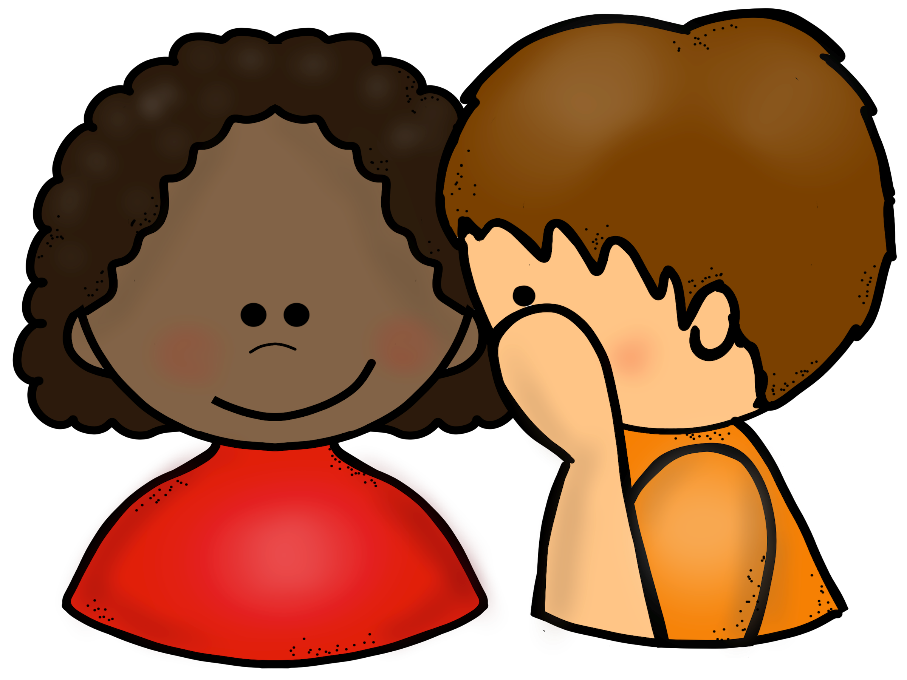 2016 Samantha Kelly
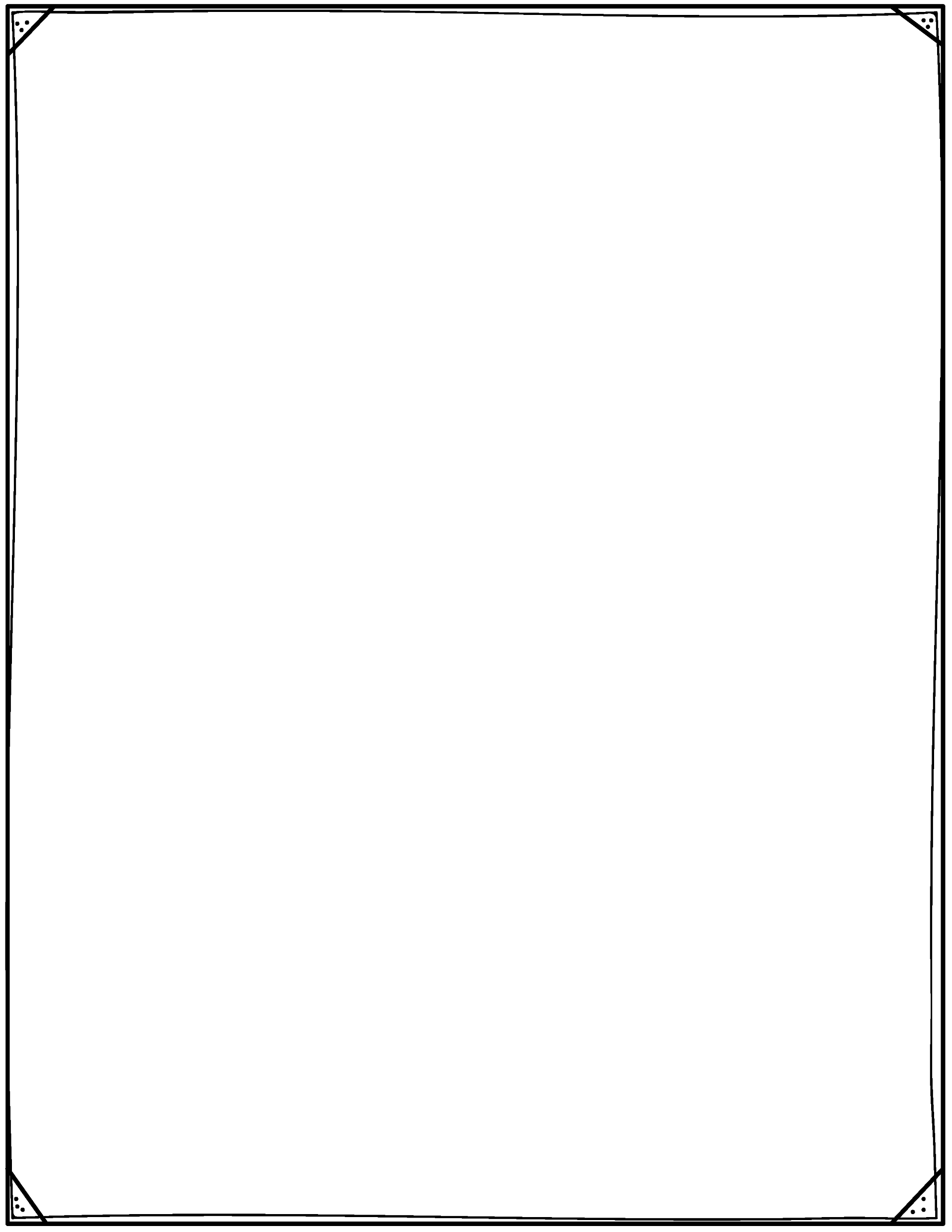 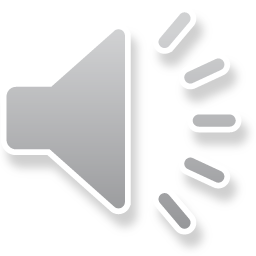 Woohoo!
We know the word
blue!
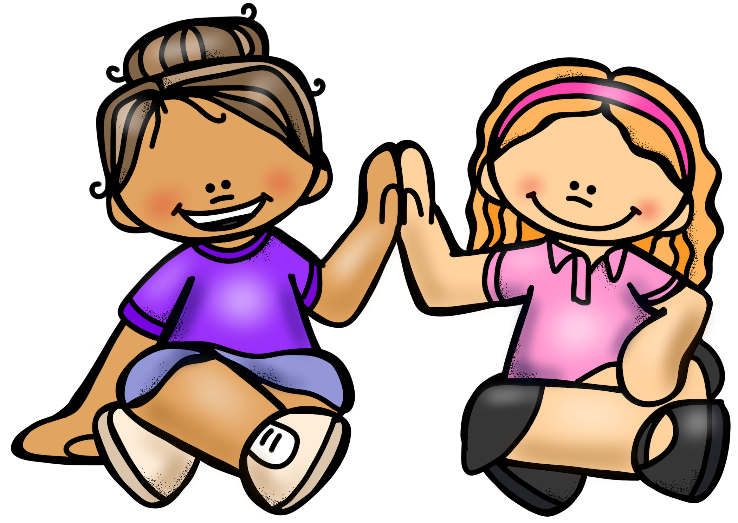 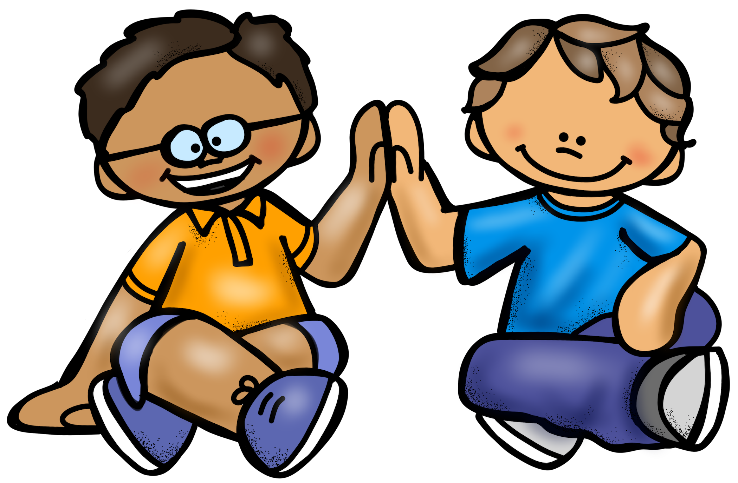 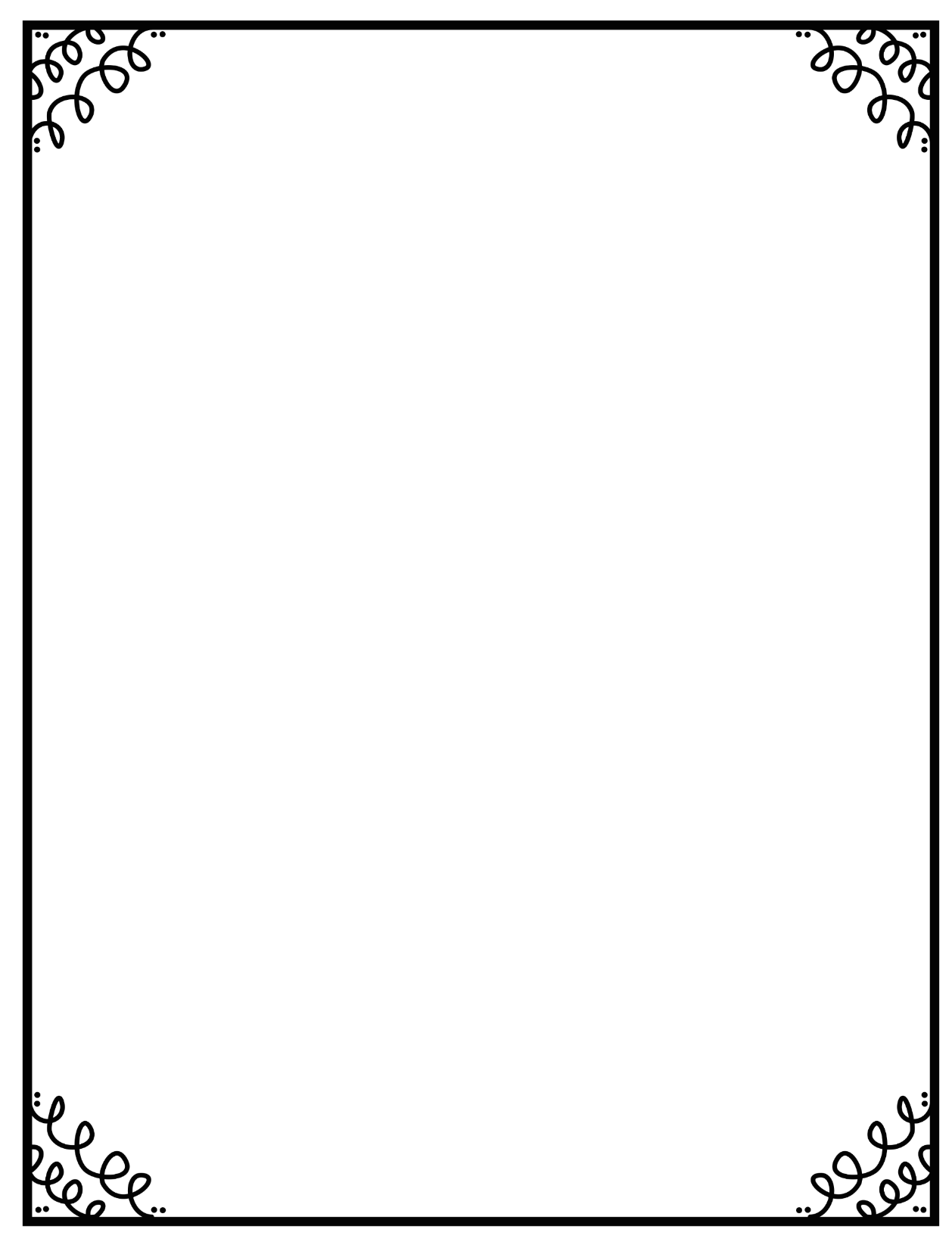 Let’s
learn a
word!
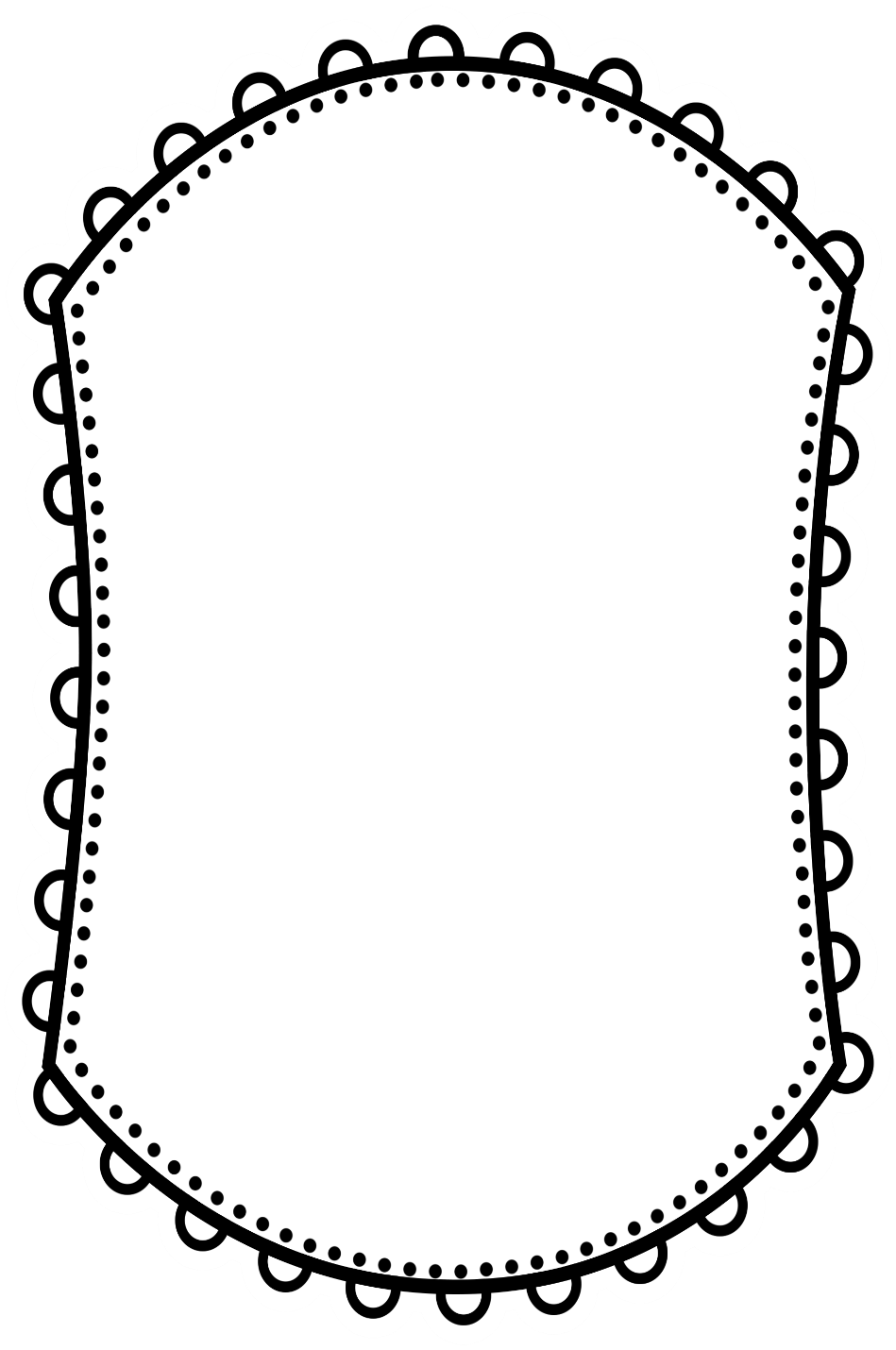 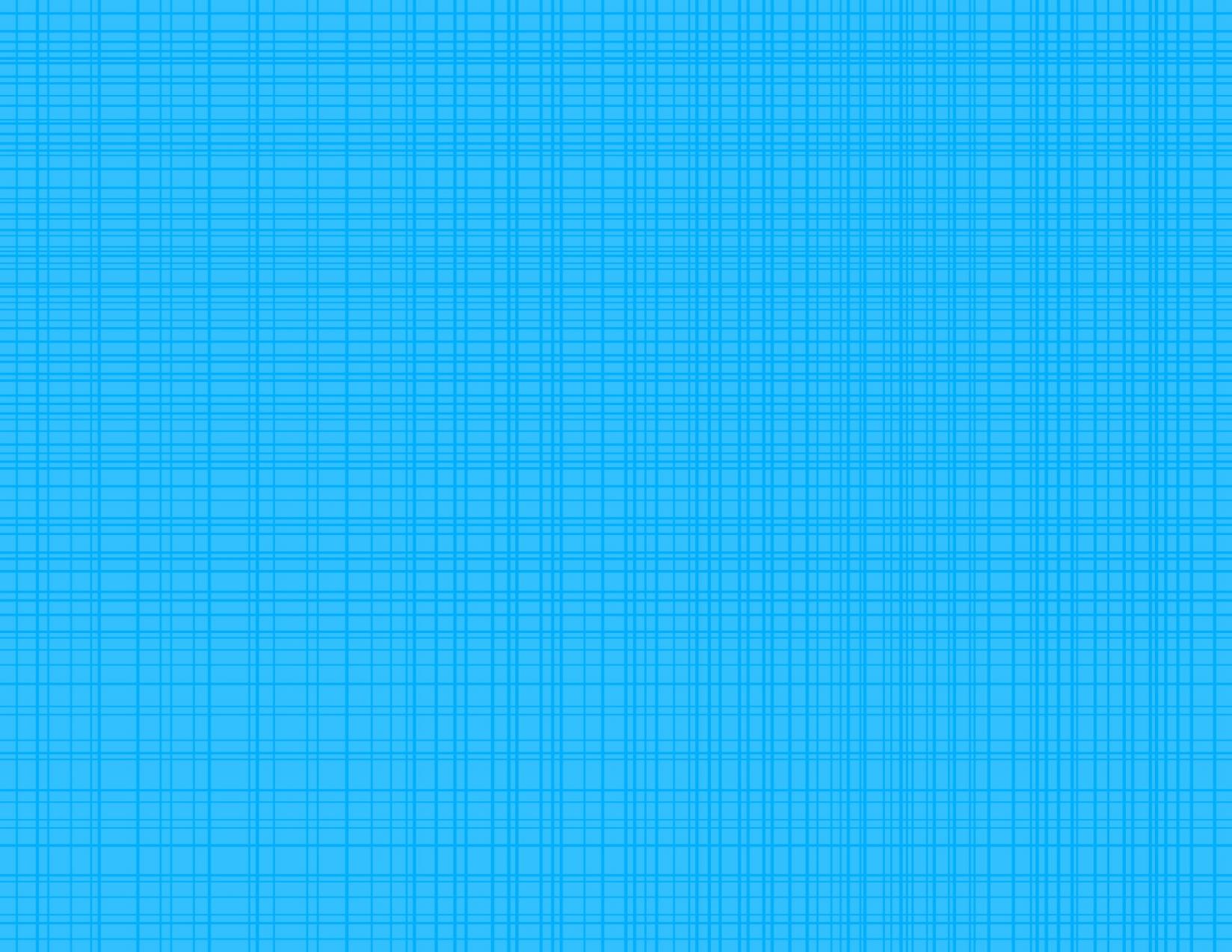 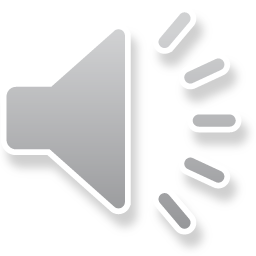 can
2016 Samantha Kelly
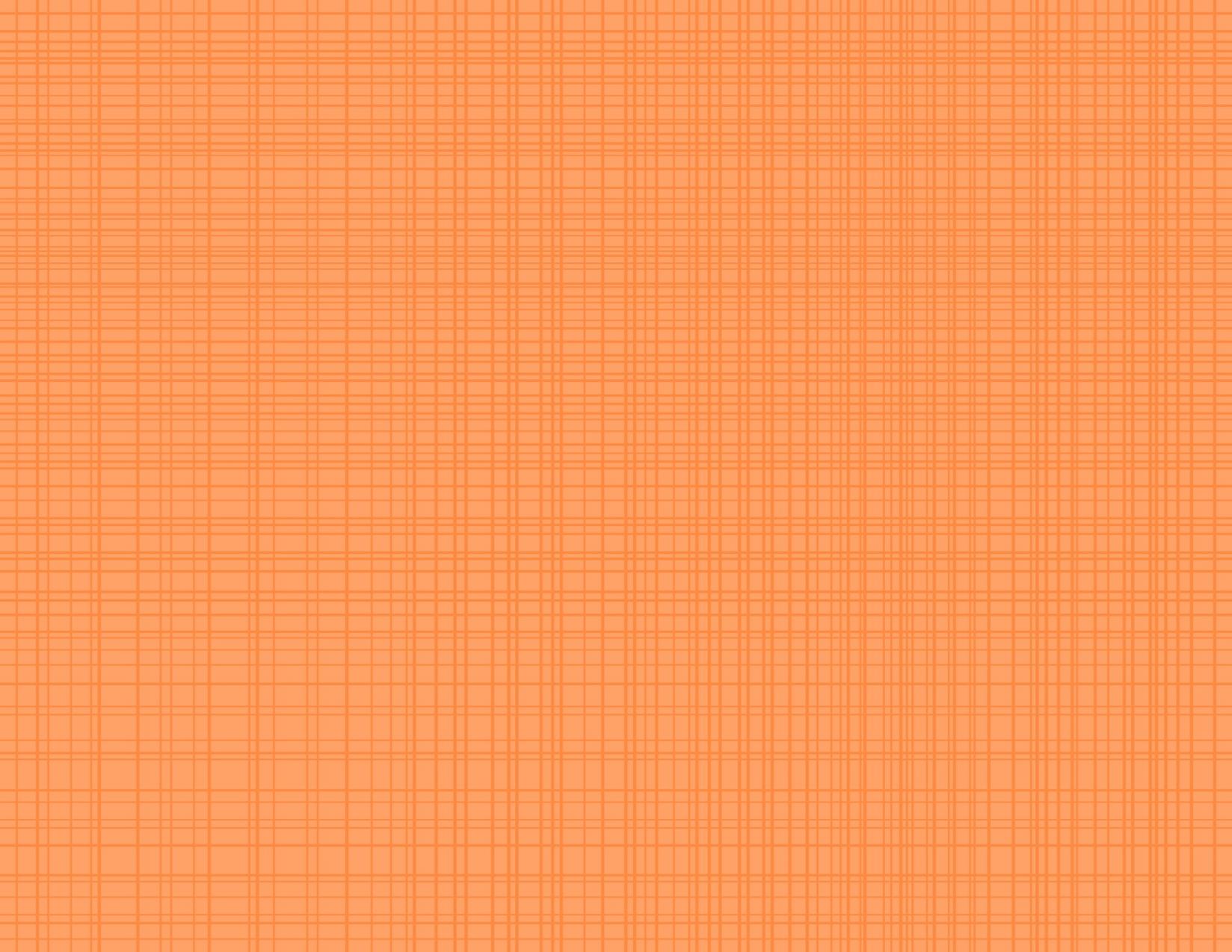 Spell it!
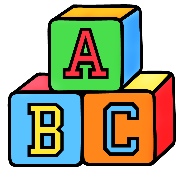 c
a
n
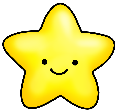 2016 Samantha Kelly
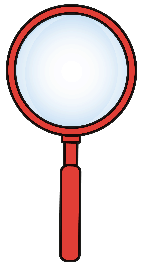 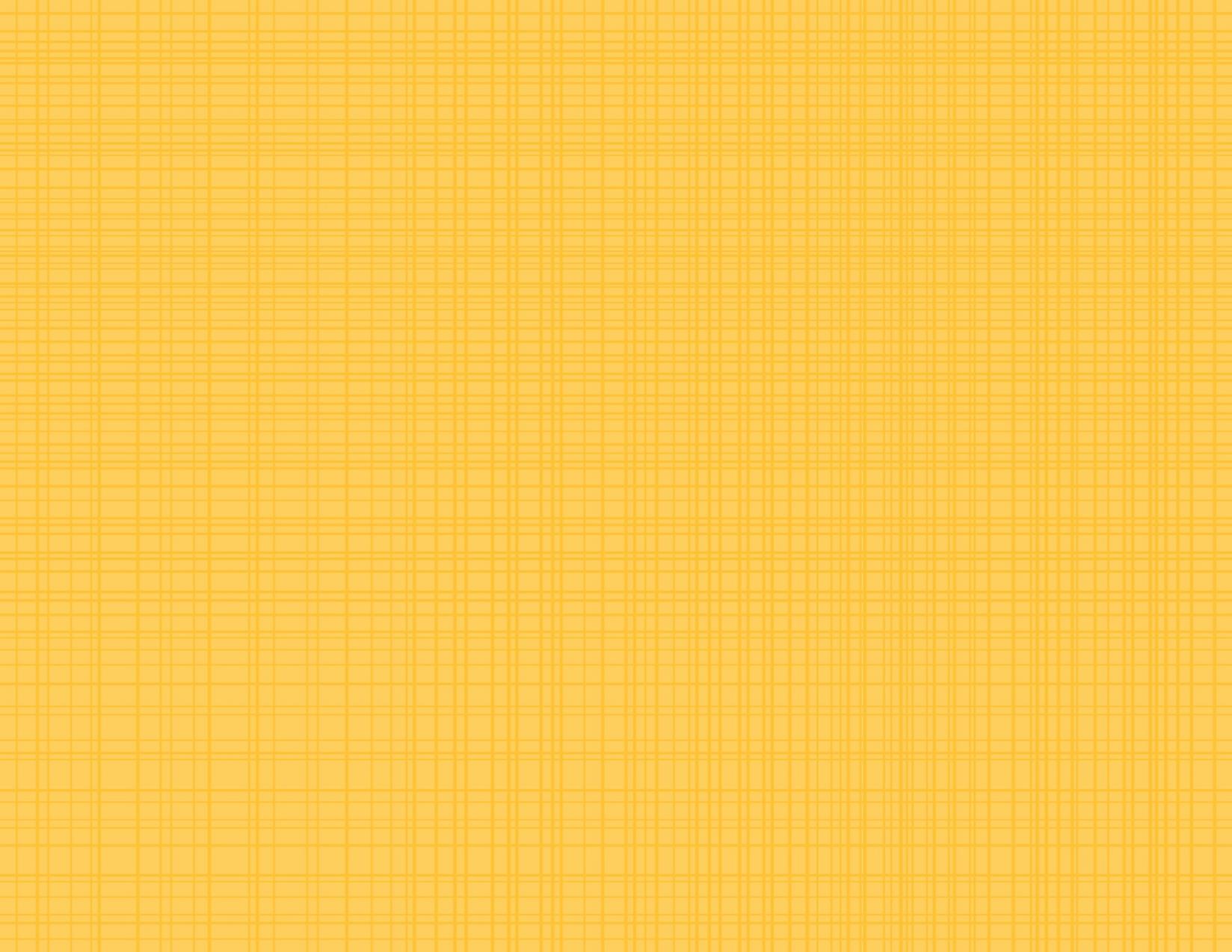 2
0
1
3
4
5
Find it!
Press space to start timer.
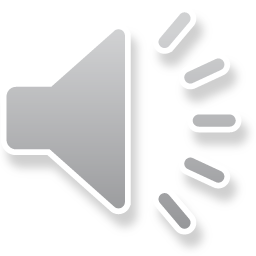 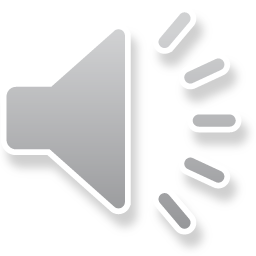 not
can
to
and
can
jump
can
is
come
can
little
4
How many?
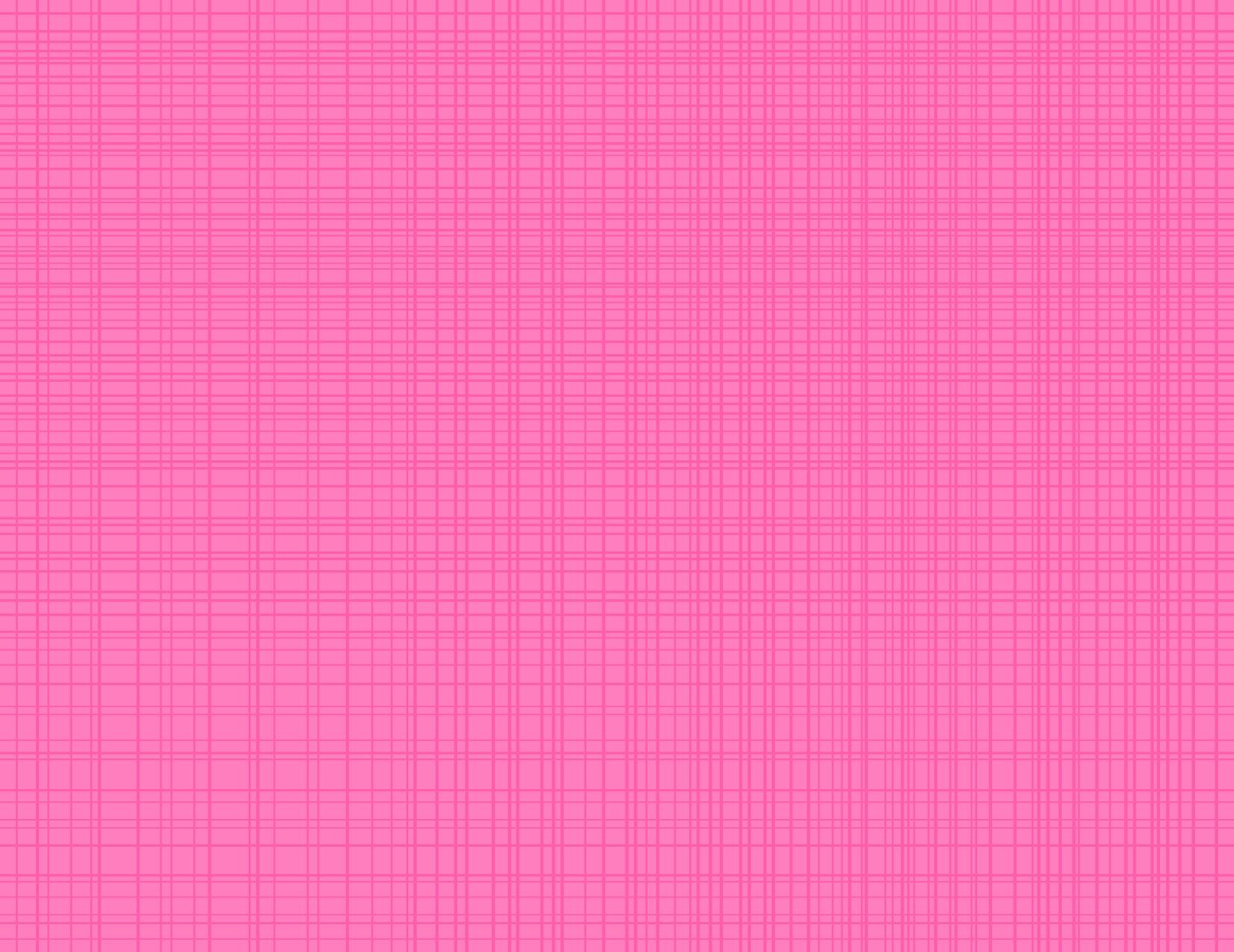 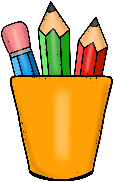 Write it!
can
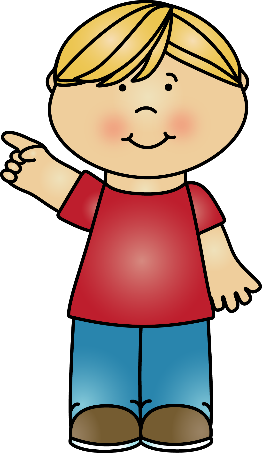 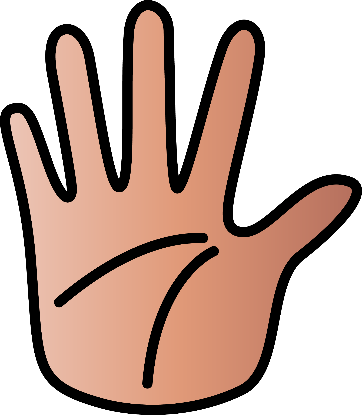 Write it on your hand.
Write it in the air.
2016 Samantha Kelly
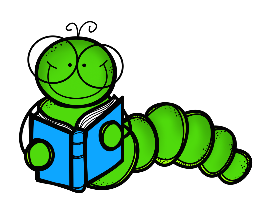 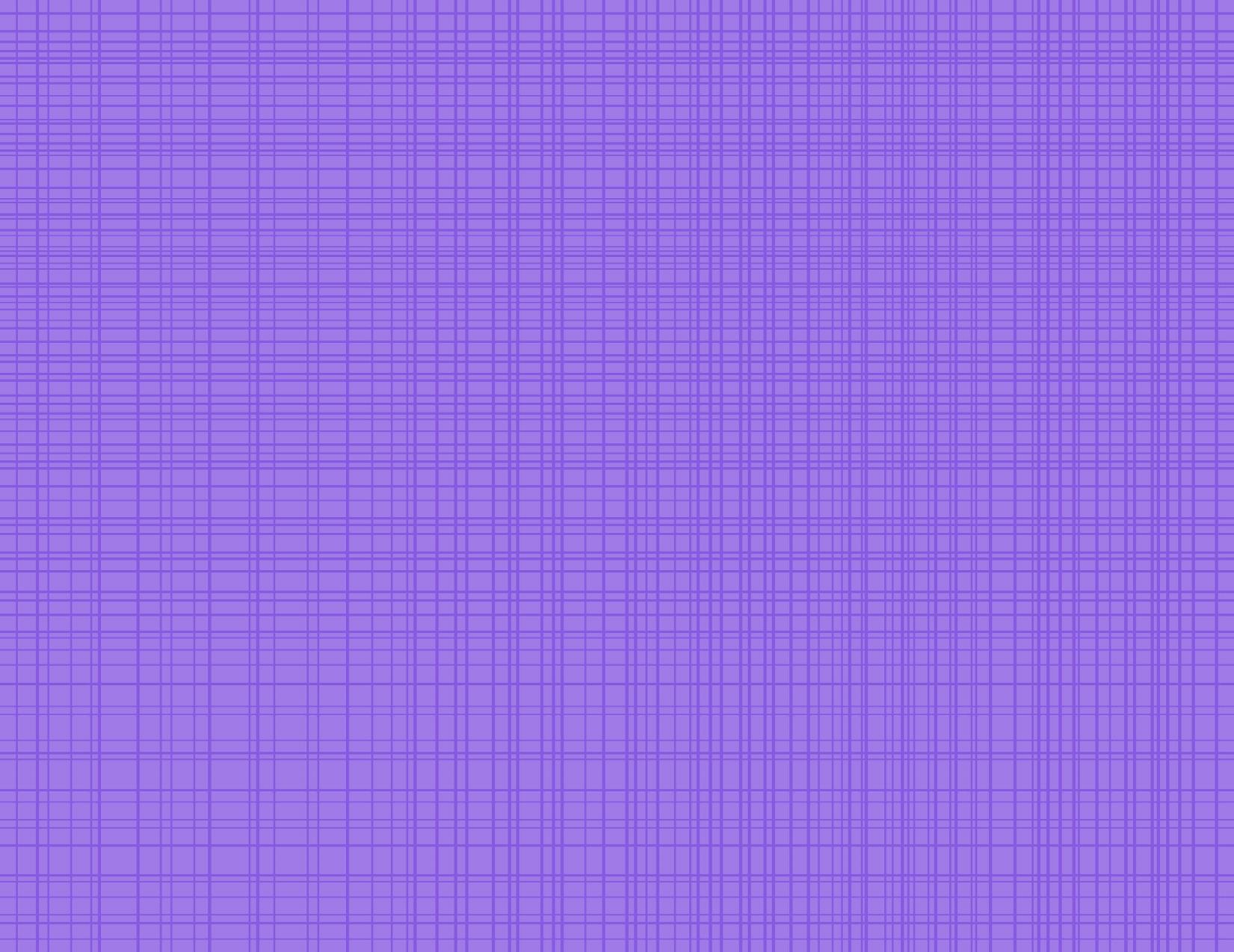 Read it!
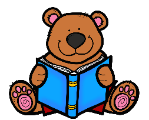 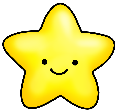 I can read.
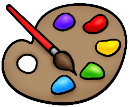 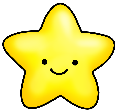 Can you paint?
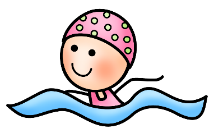 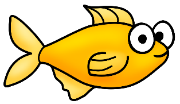 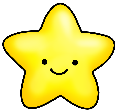 A fish can swim.
2016 Samantha Kelly
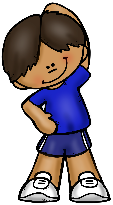 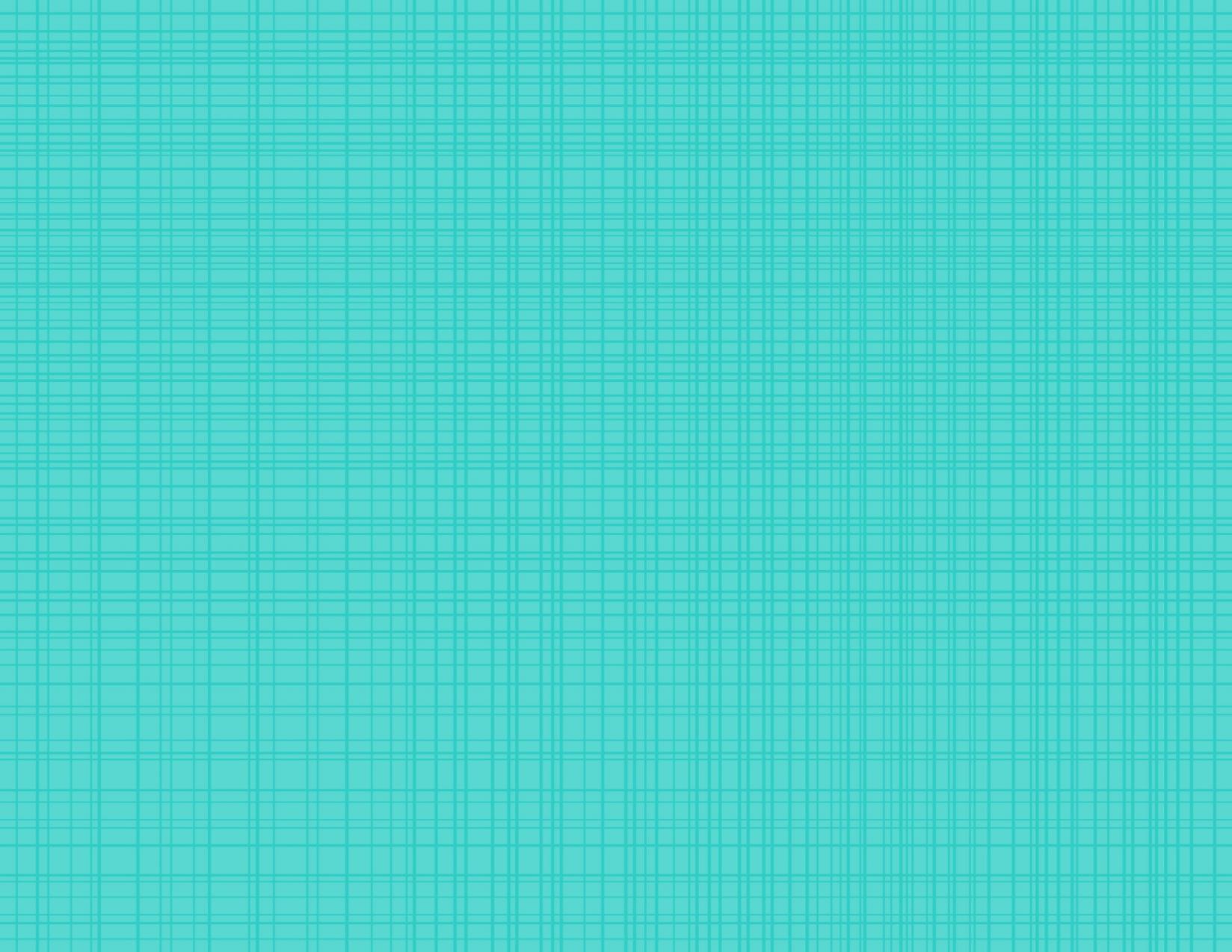 Move it!
Spell the word out loud and touch your elbow to your knee for every letter!
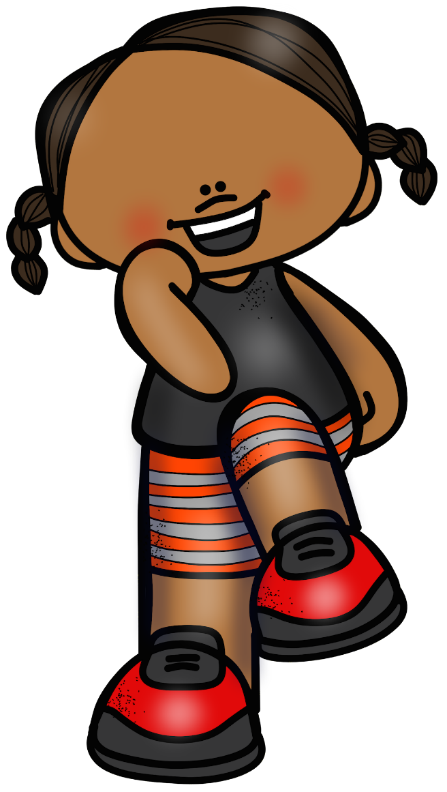 a
n
c
2016 Samantha Kelly
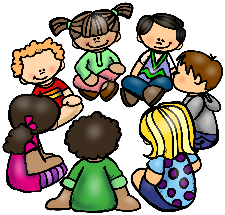 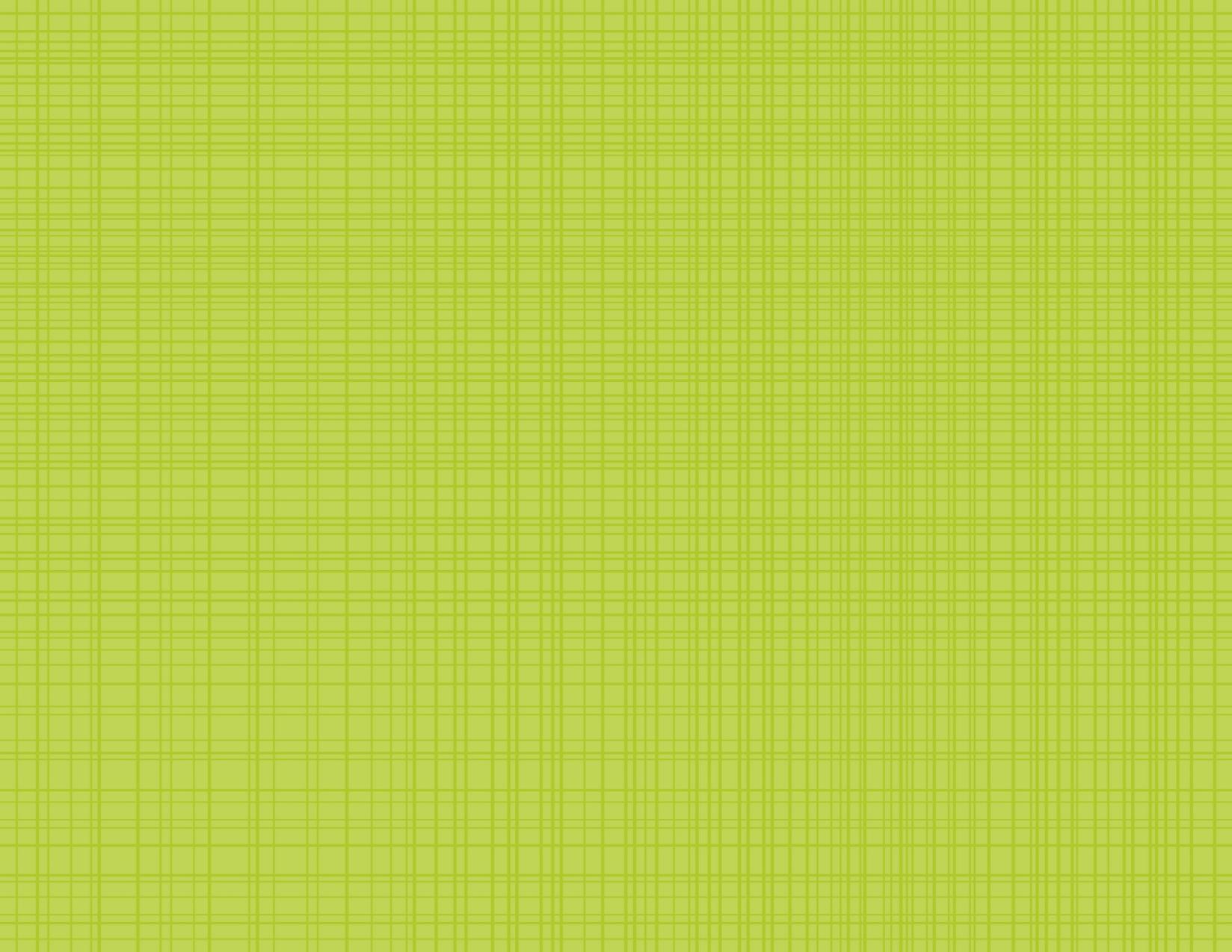 Share it!
Use the word can in a sentence.Tell your neighbor.
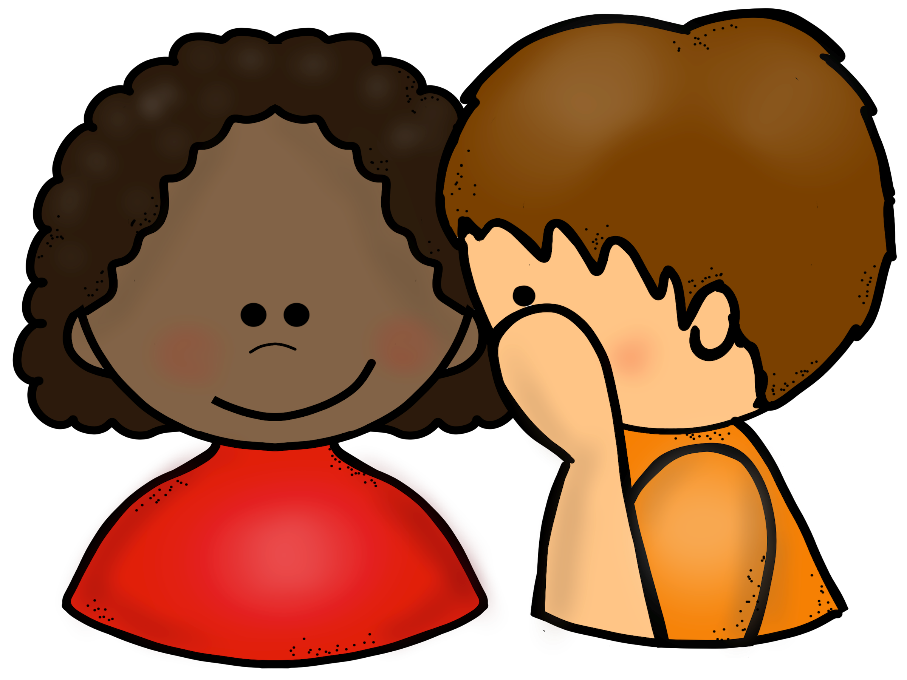 2016 Samantha Kelly
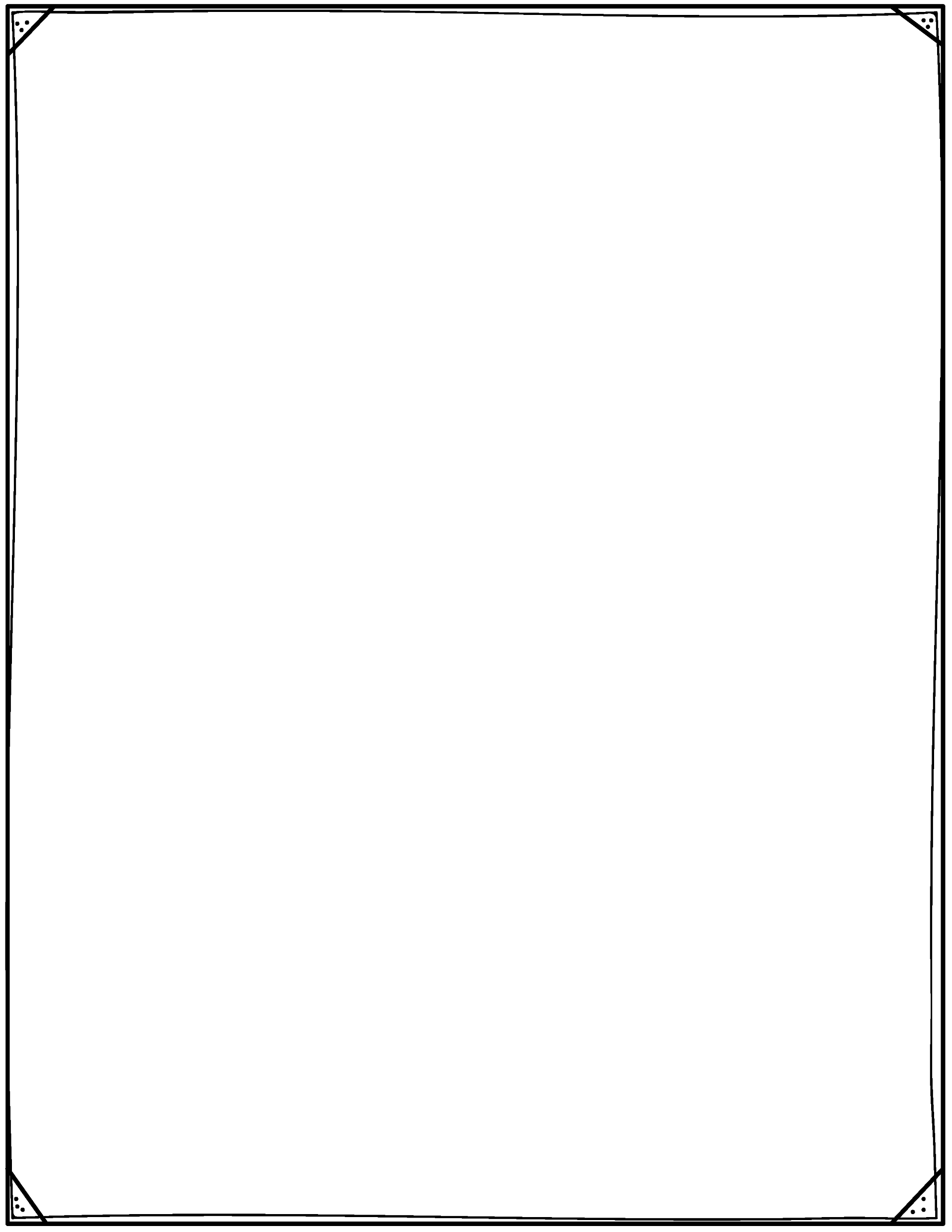 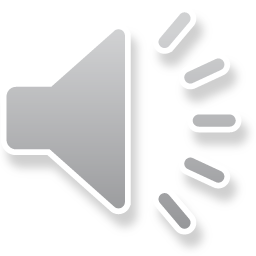 Woohoo!
We know the word
can!
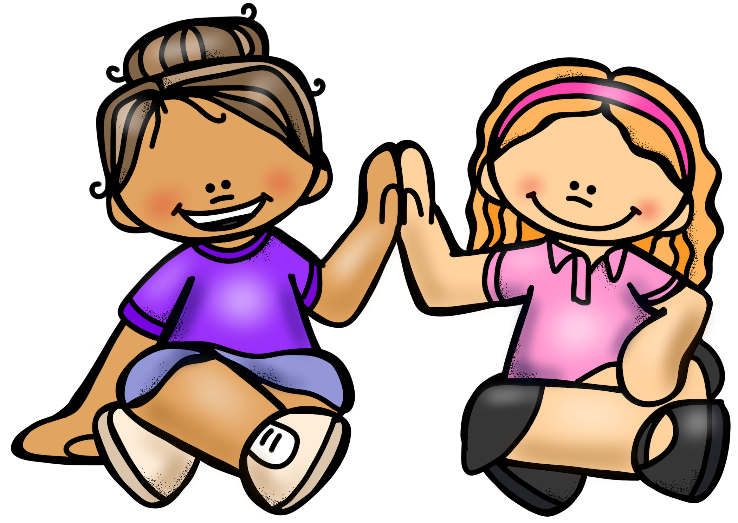 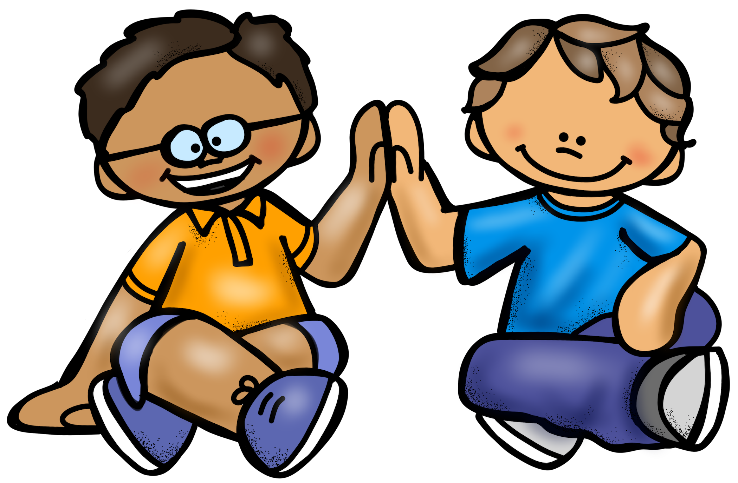 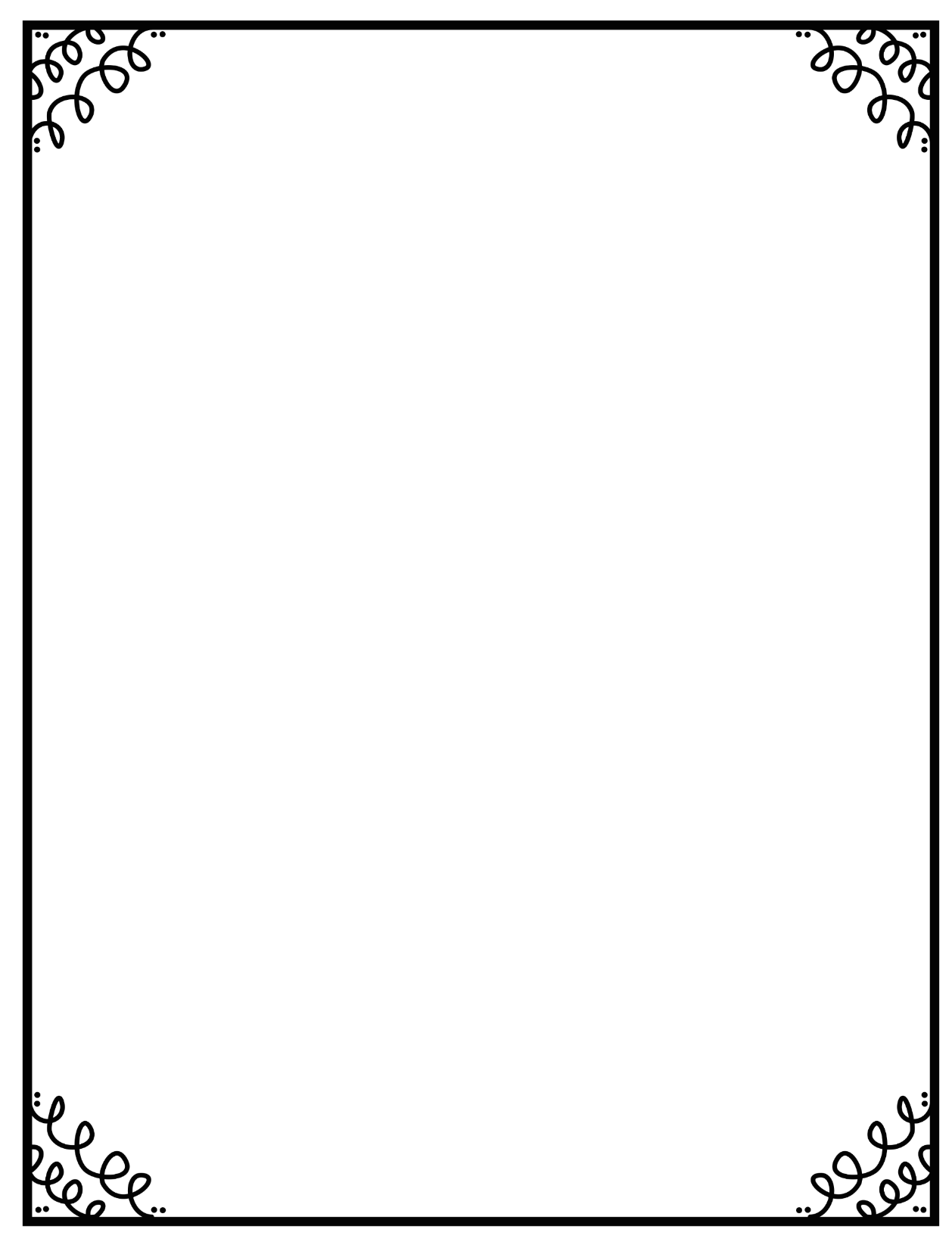 Let’s
learn a
word!
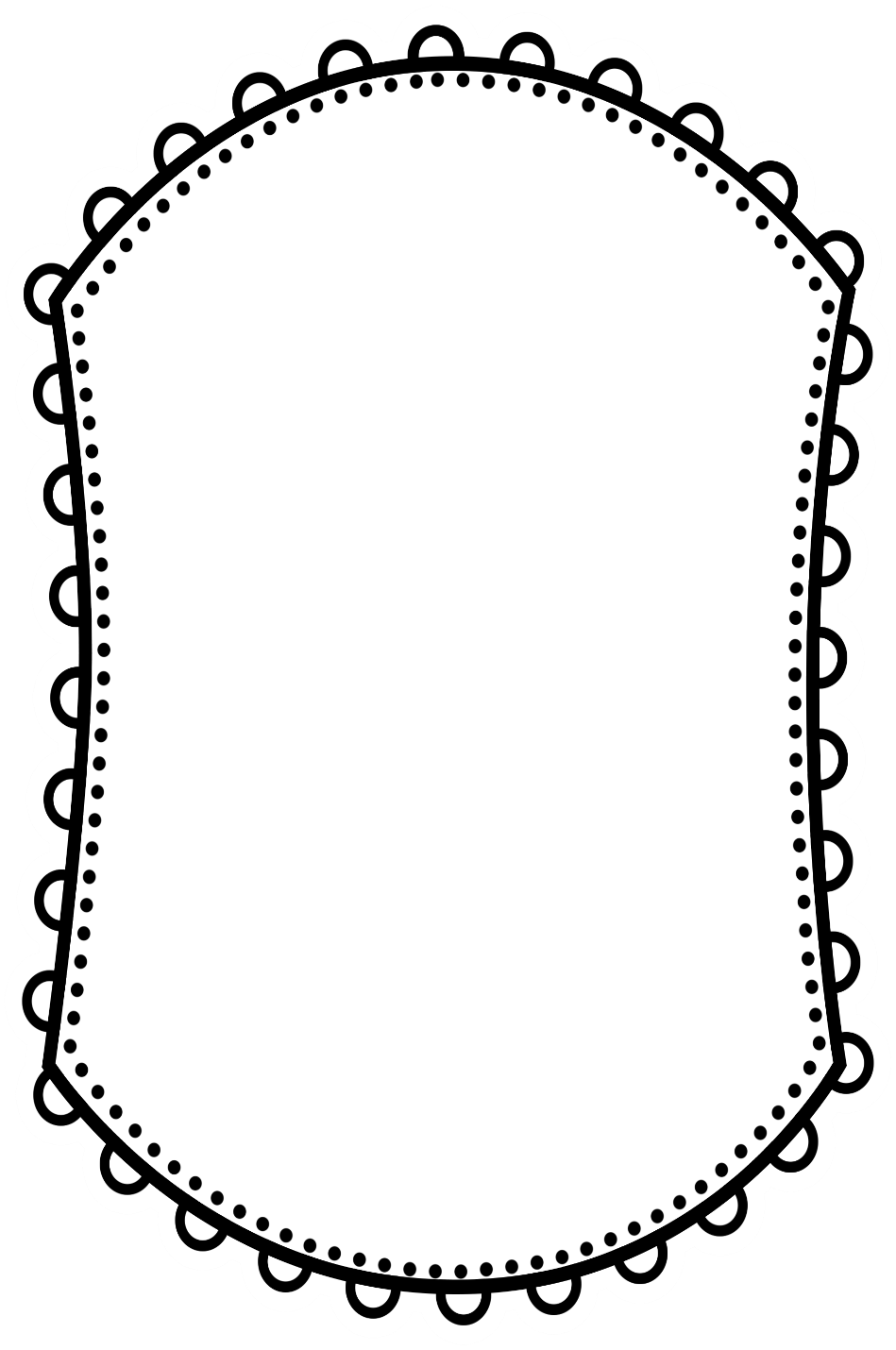 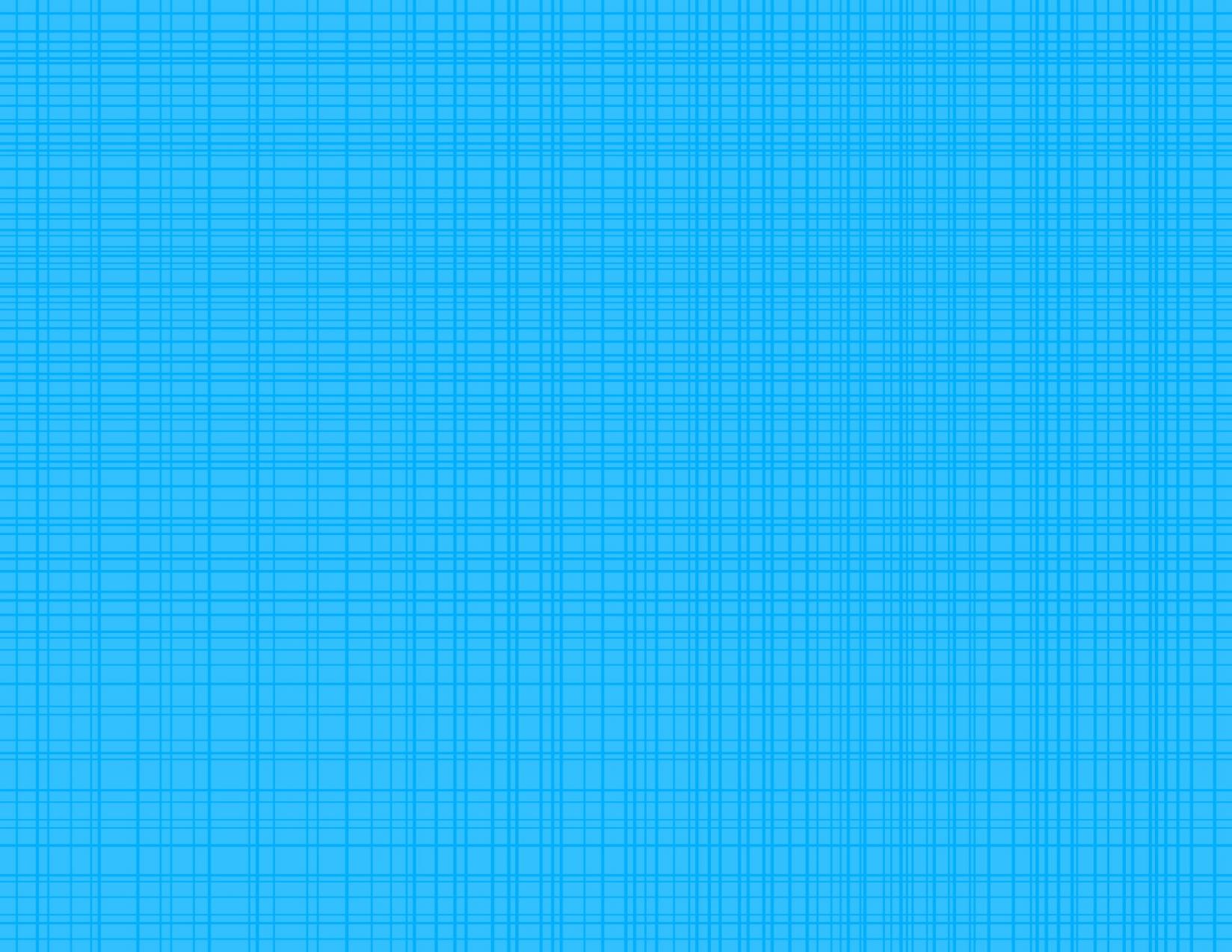 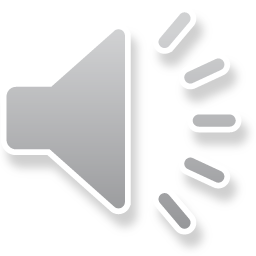 come
2016 Samantha Kelly
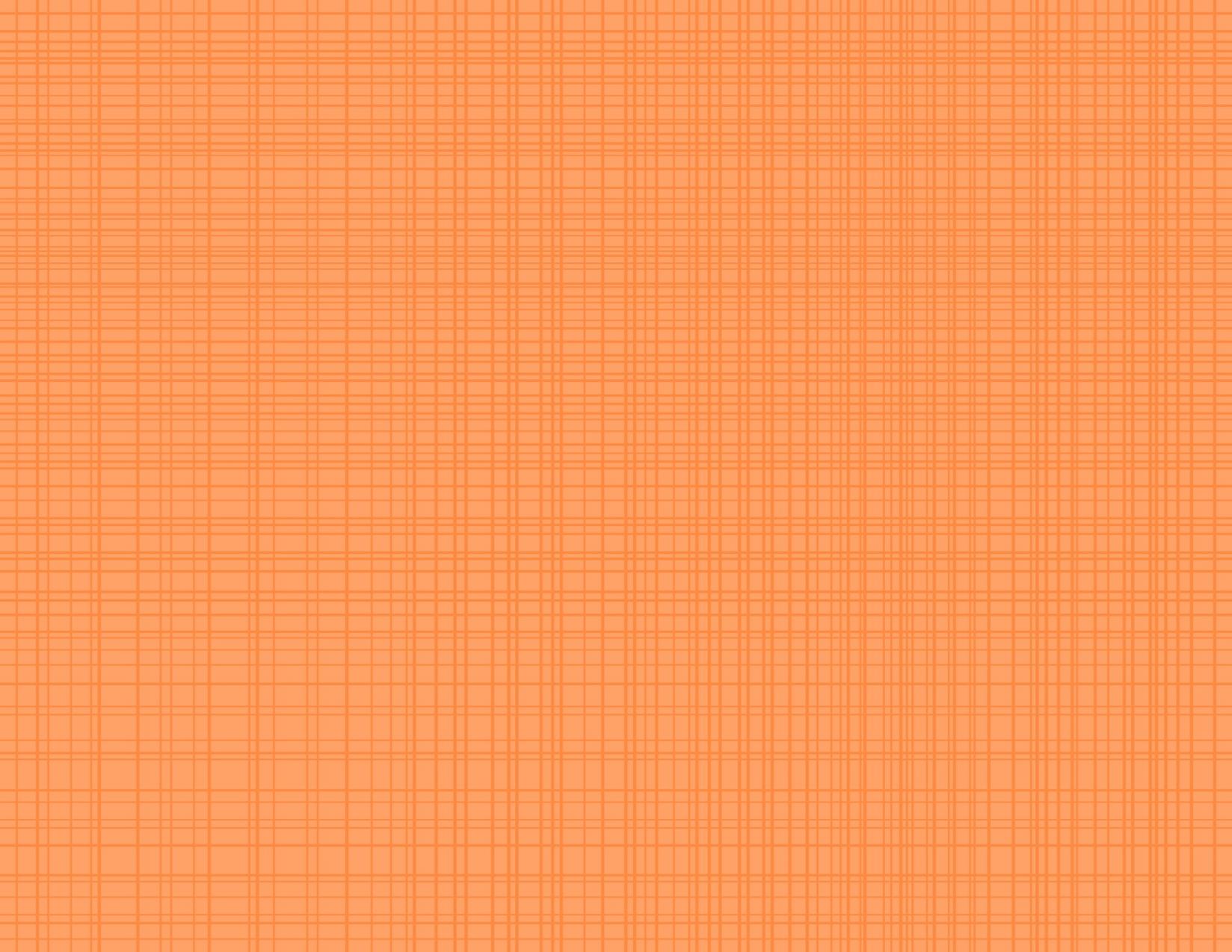 Spell it!
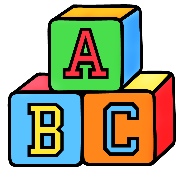 c
o
m
e
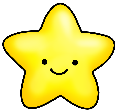 2016 Samantha Kelly
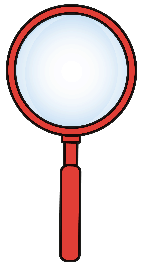 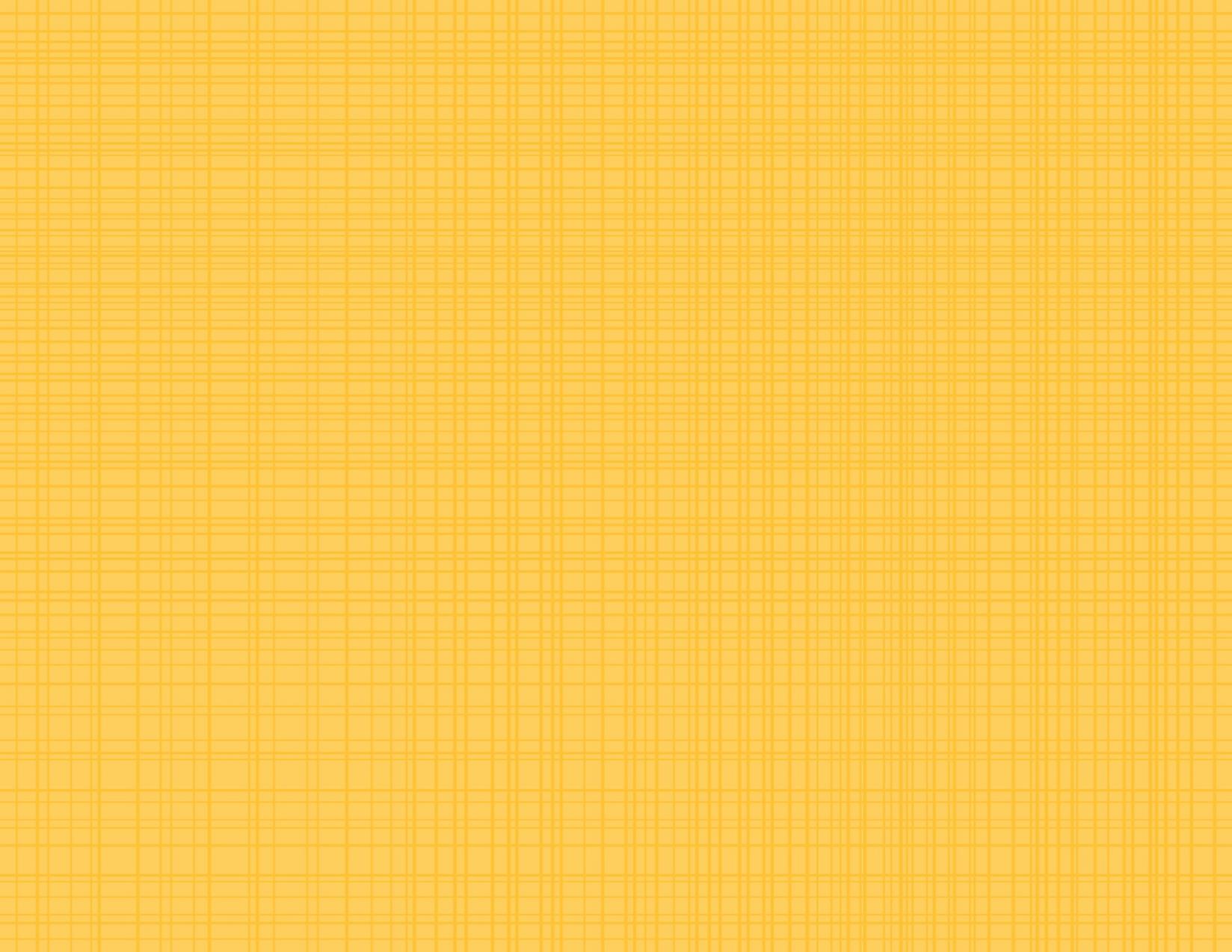 2
0
1
3
4
5
Find it!
Press space to start timer.
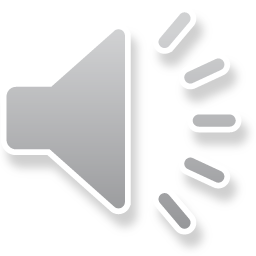 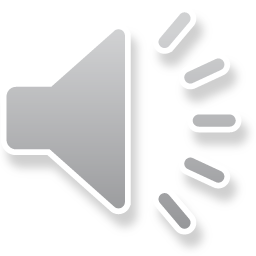 I
help
it
come
can
the
come
a
away
come
we
3
How many?
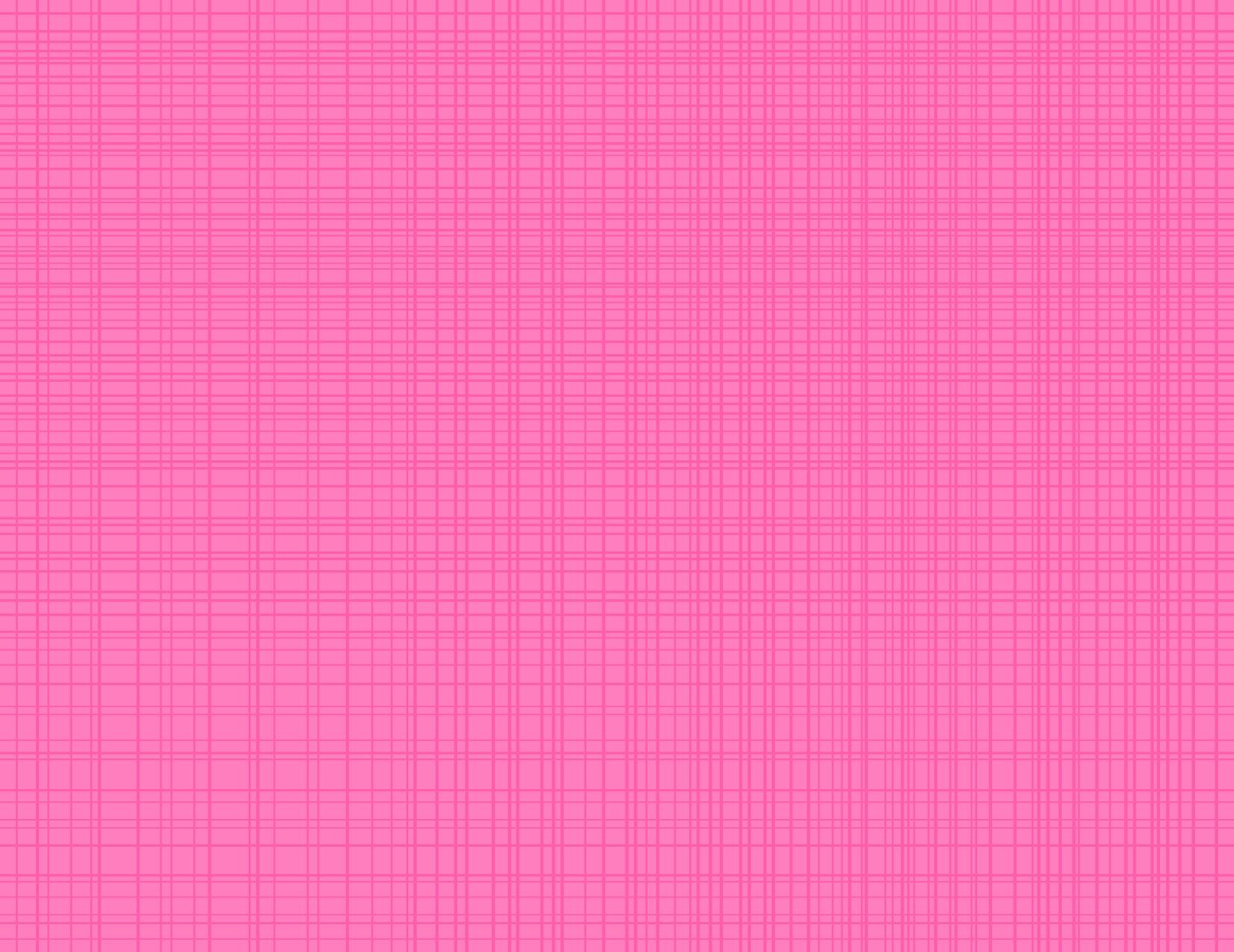 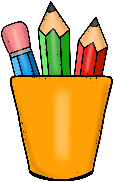 Write it!
come
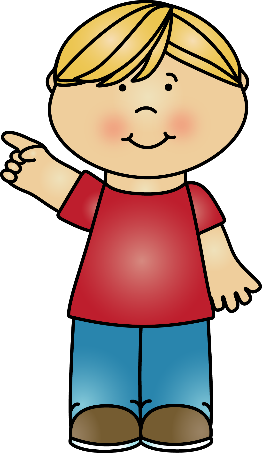 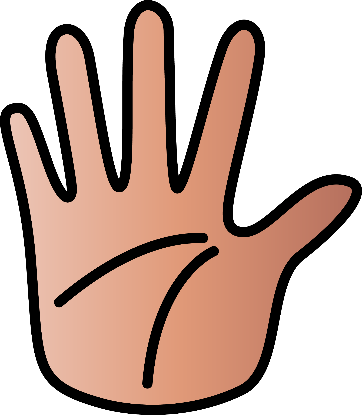 Write it on your hand.
Write it in the air.
2016 Samantha Kelly
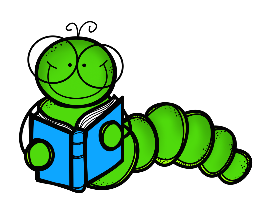 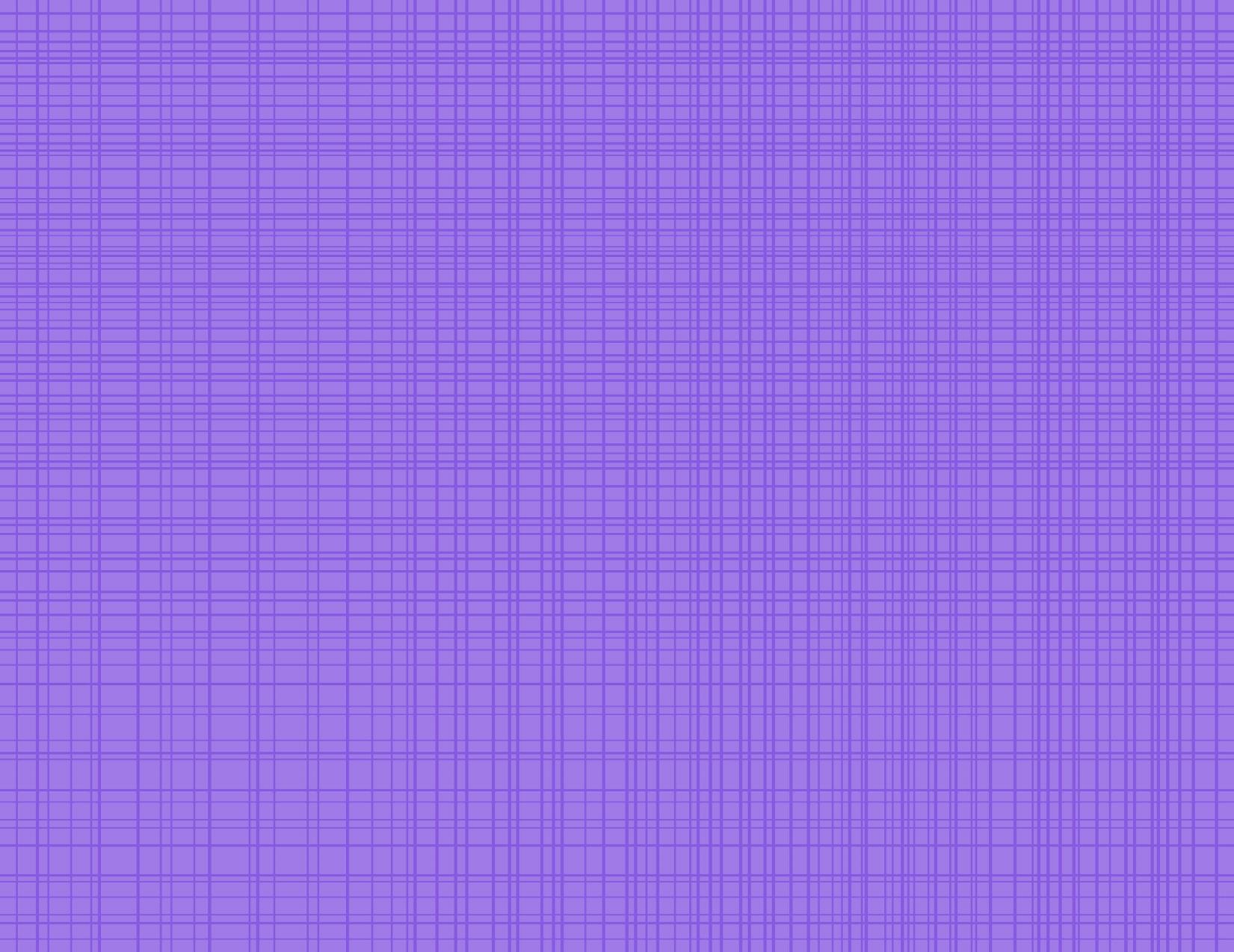 Read it!
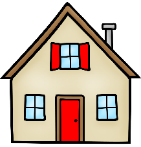 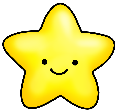 Come to my house.
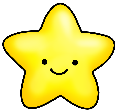 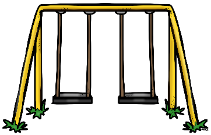 Can you come swing?
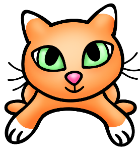 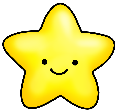 Come here, kitten!
2016 Samantha Kelly
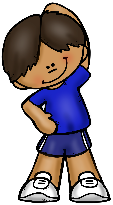 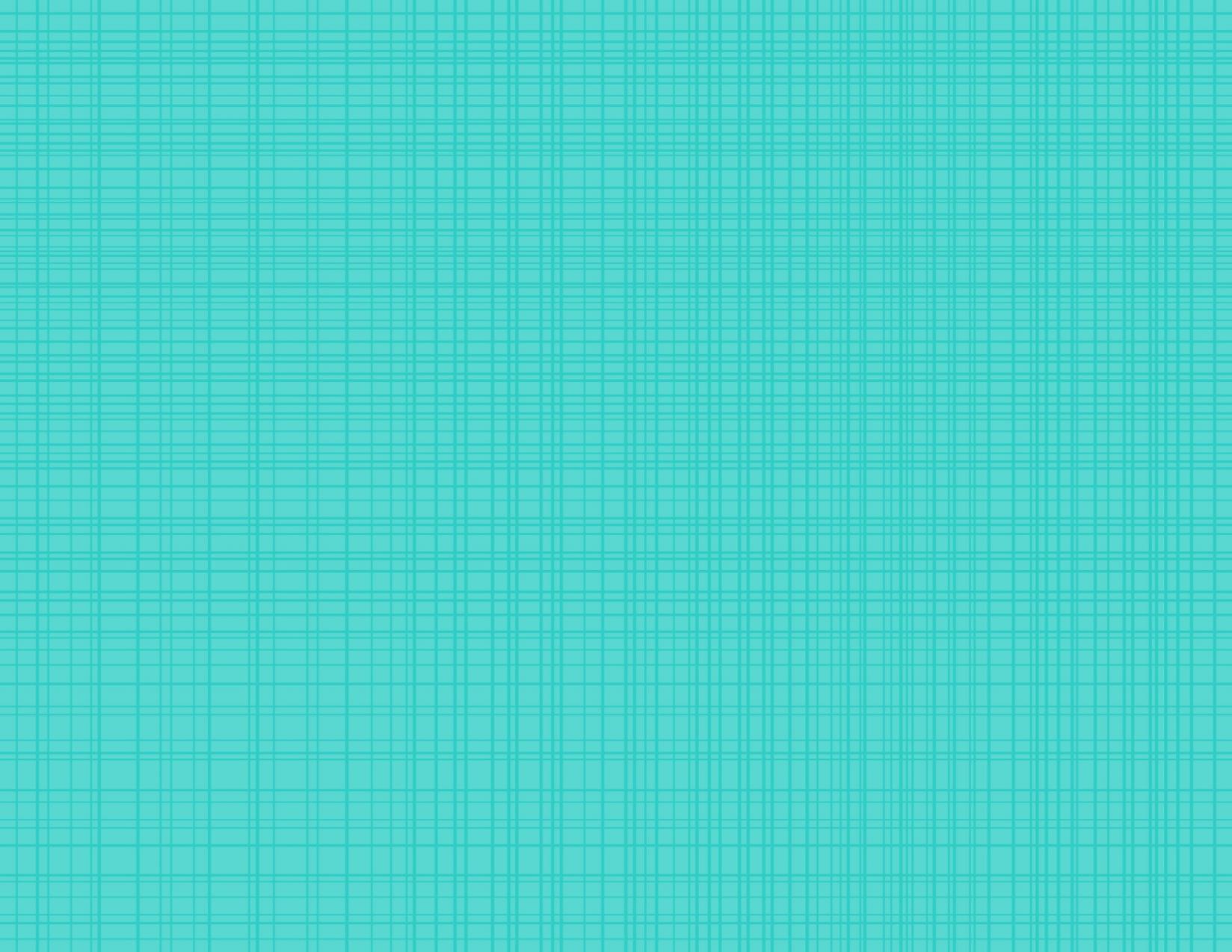 Move it!
Spell the word out loud and do a push up for every letter!
m
e
o
c
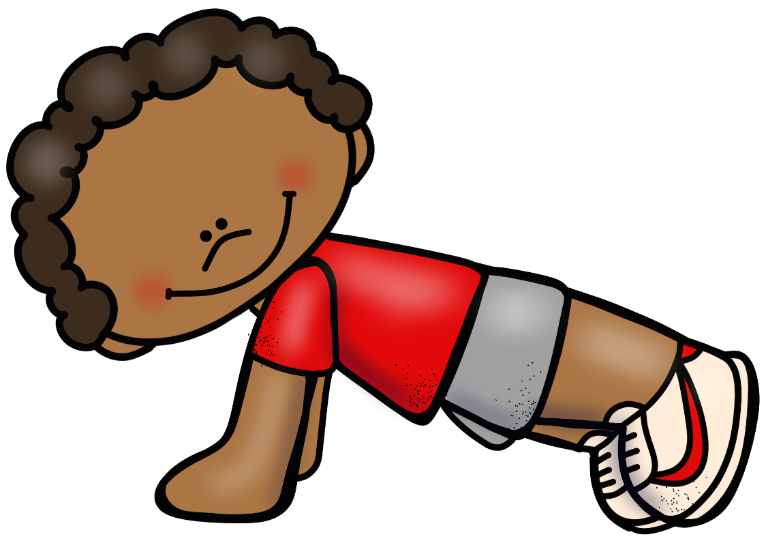 2016 Samantha Kelly
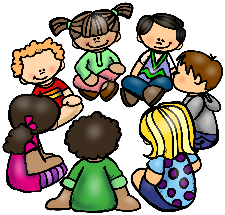 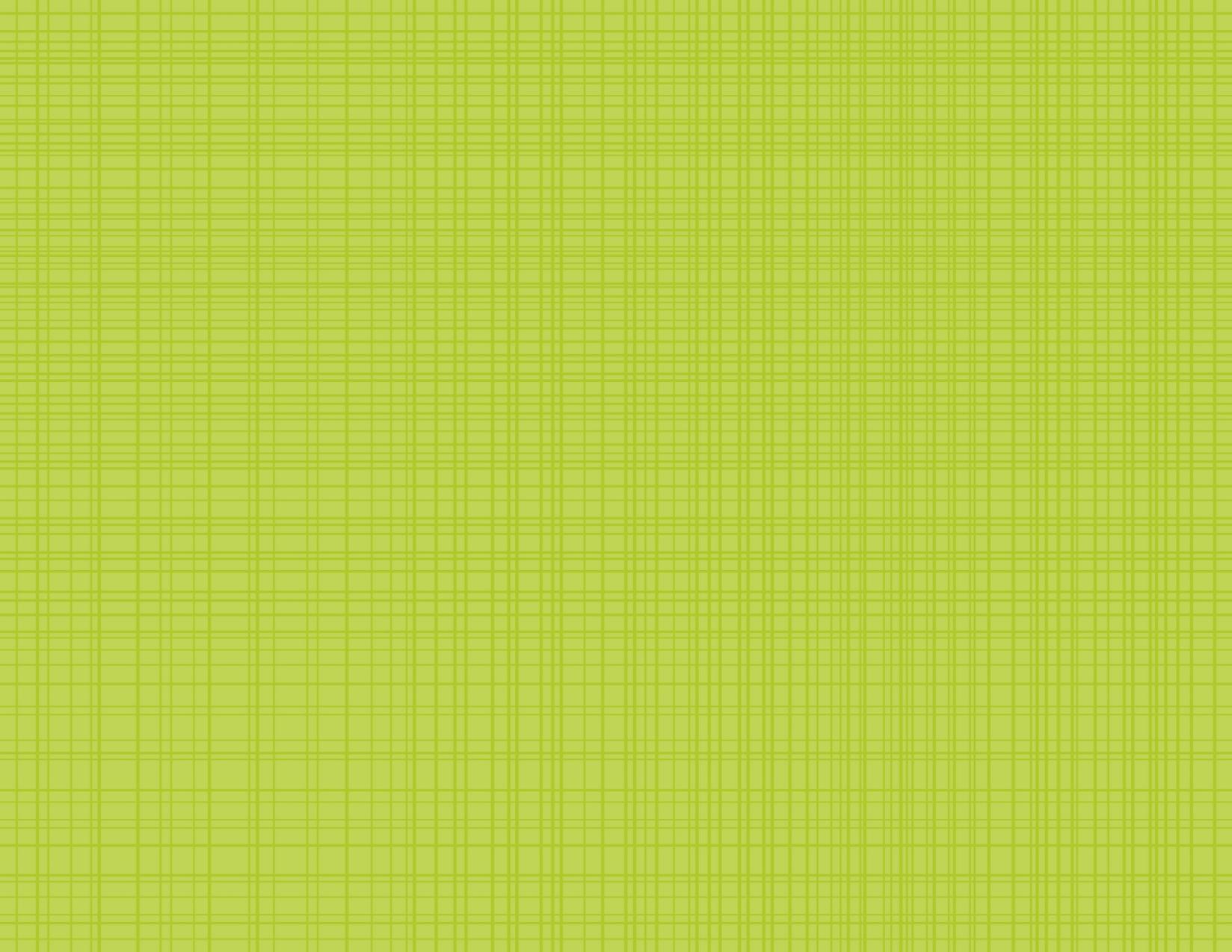 Share it!
Use the word come in a sentence.Tell your neighbor.
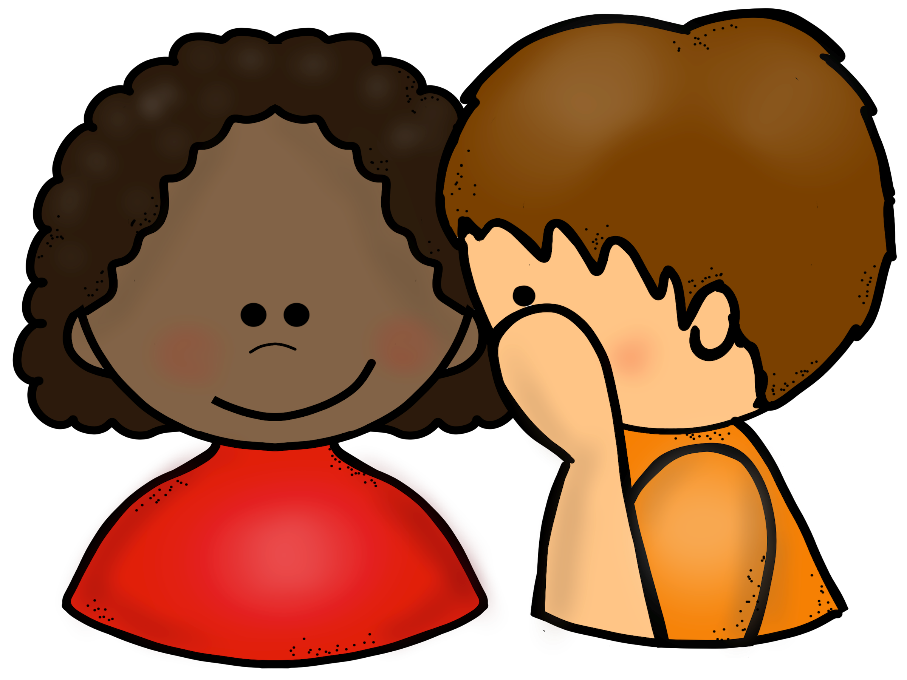 2016 Samantha Kelly
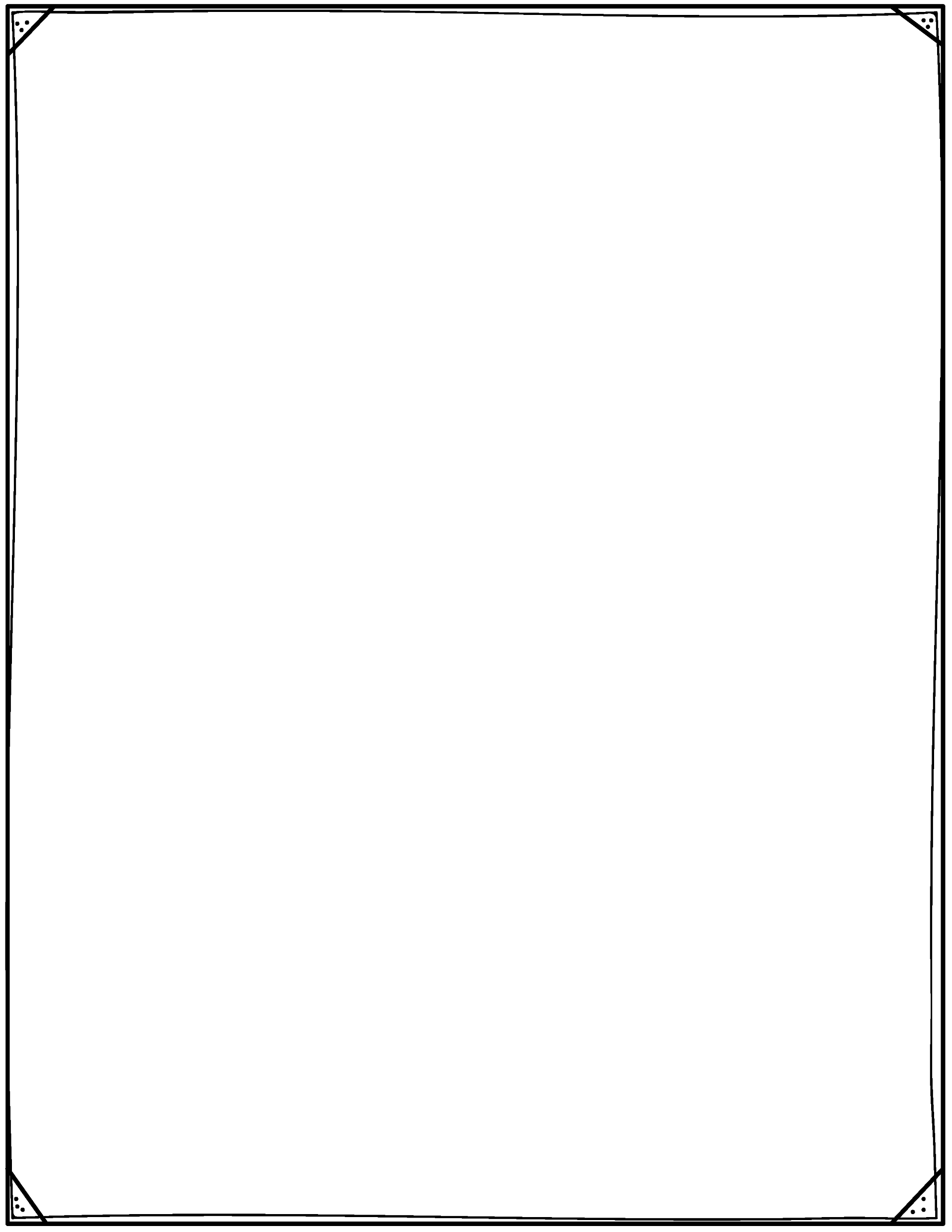 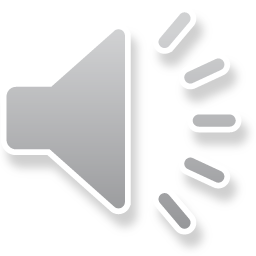 Woohoo!
We know the word
come!
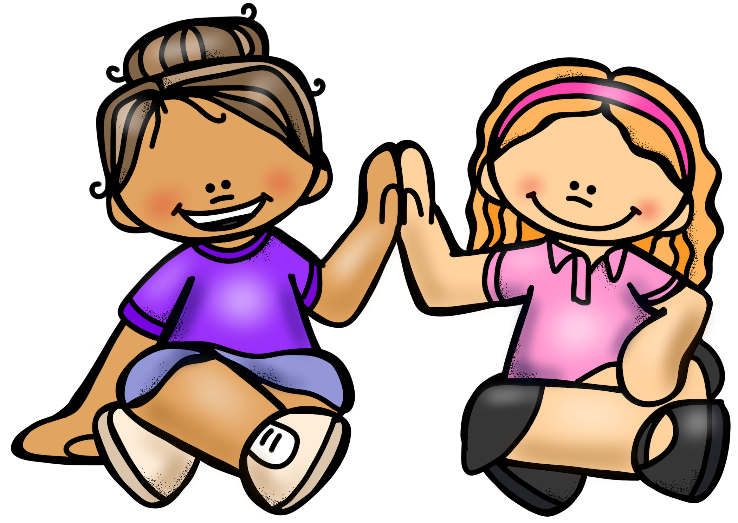 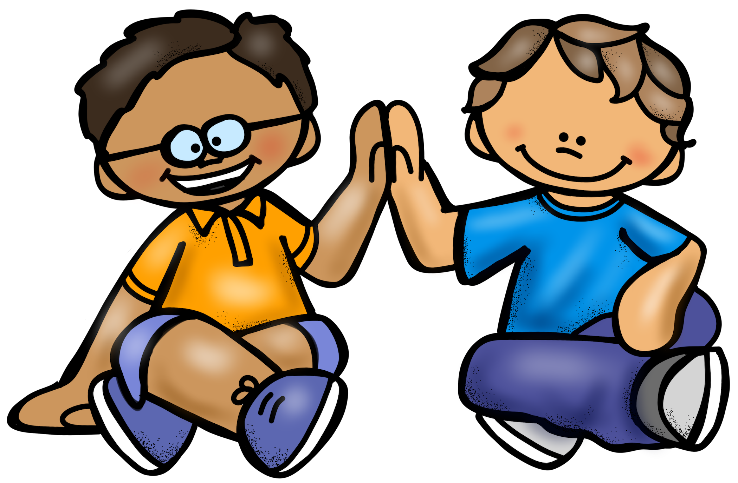 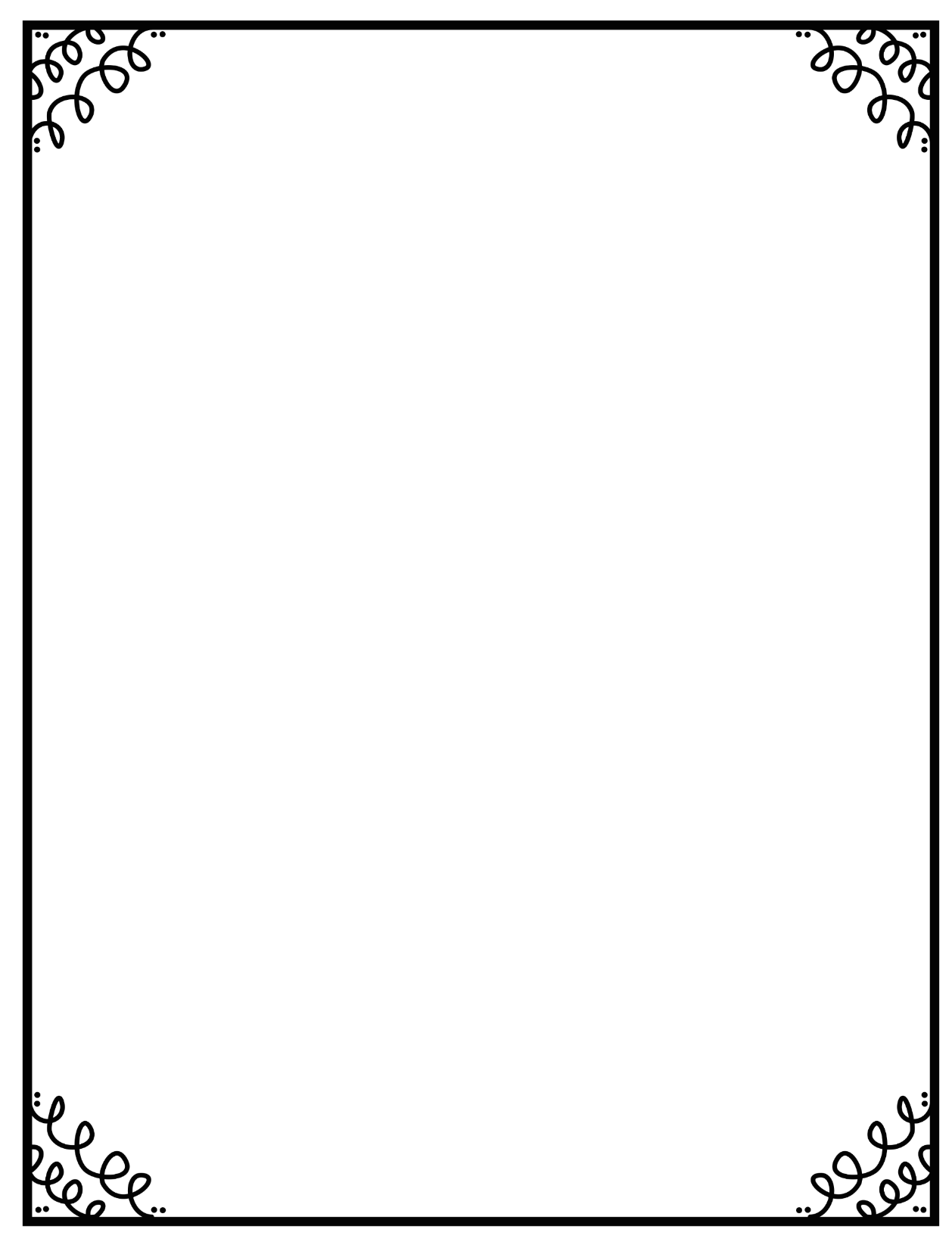 Let’s
learn a
word!
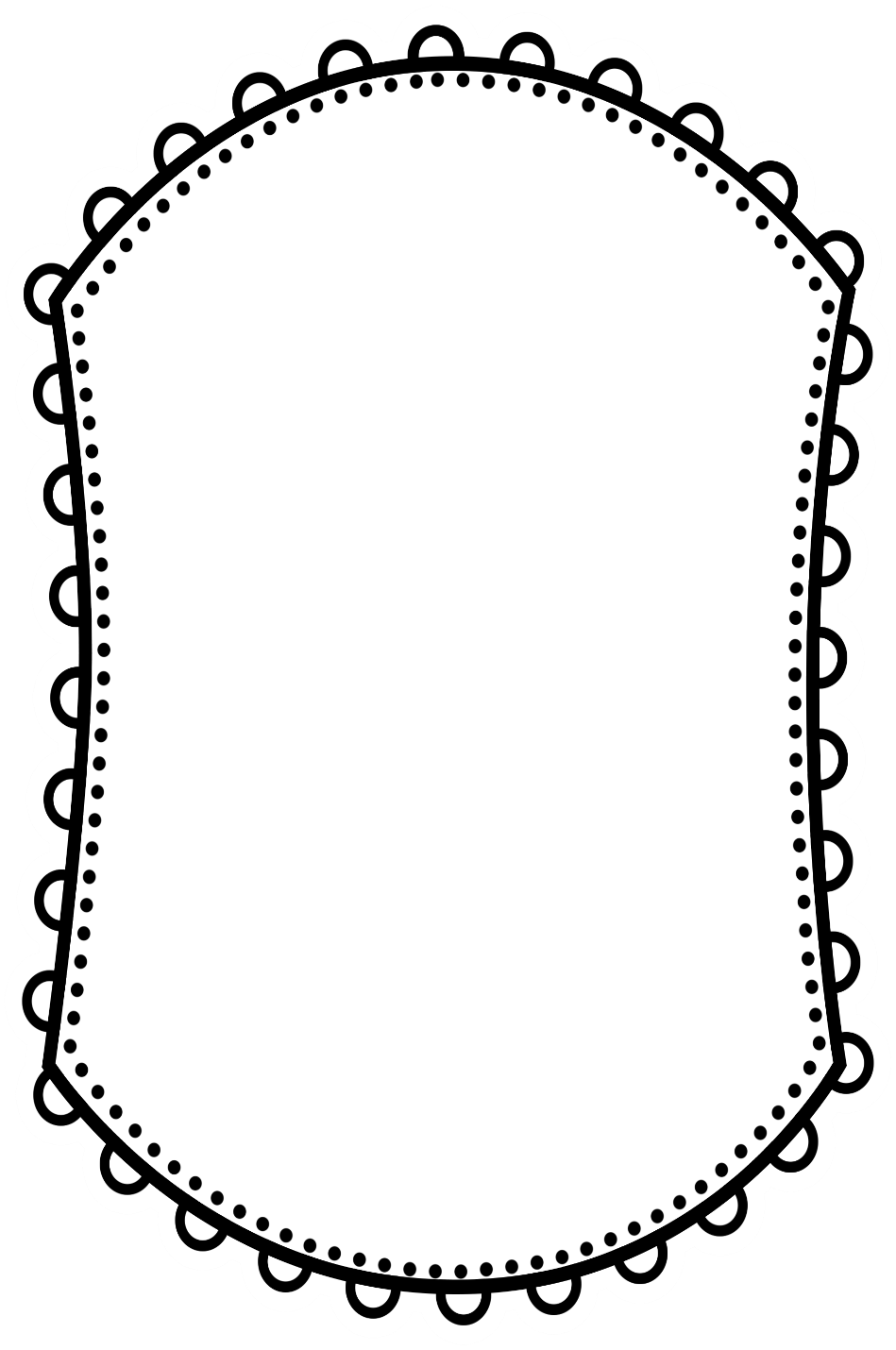 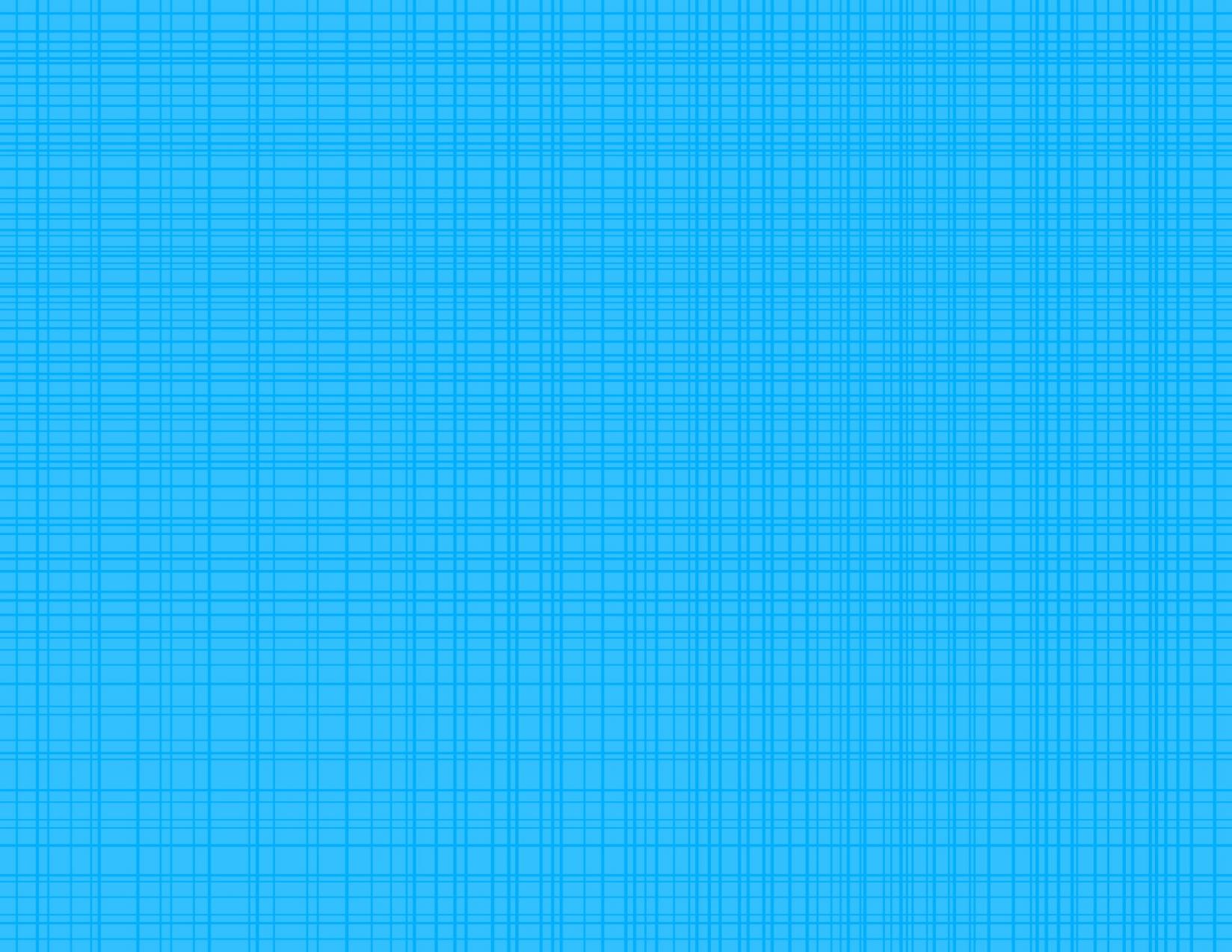 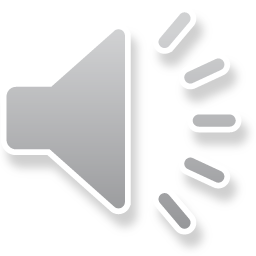 down
2016 Samantha Kelly
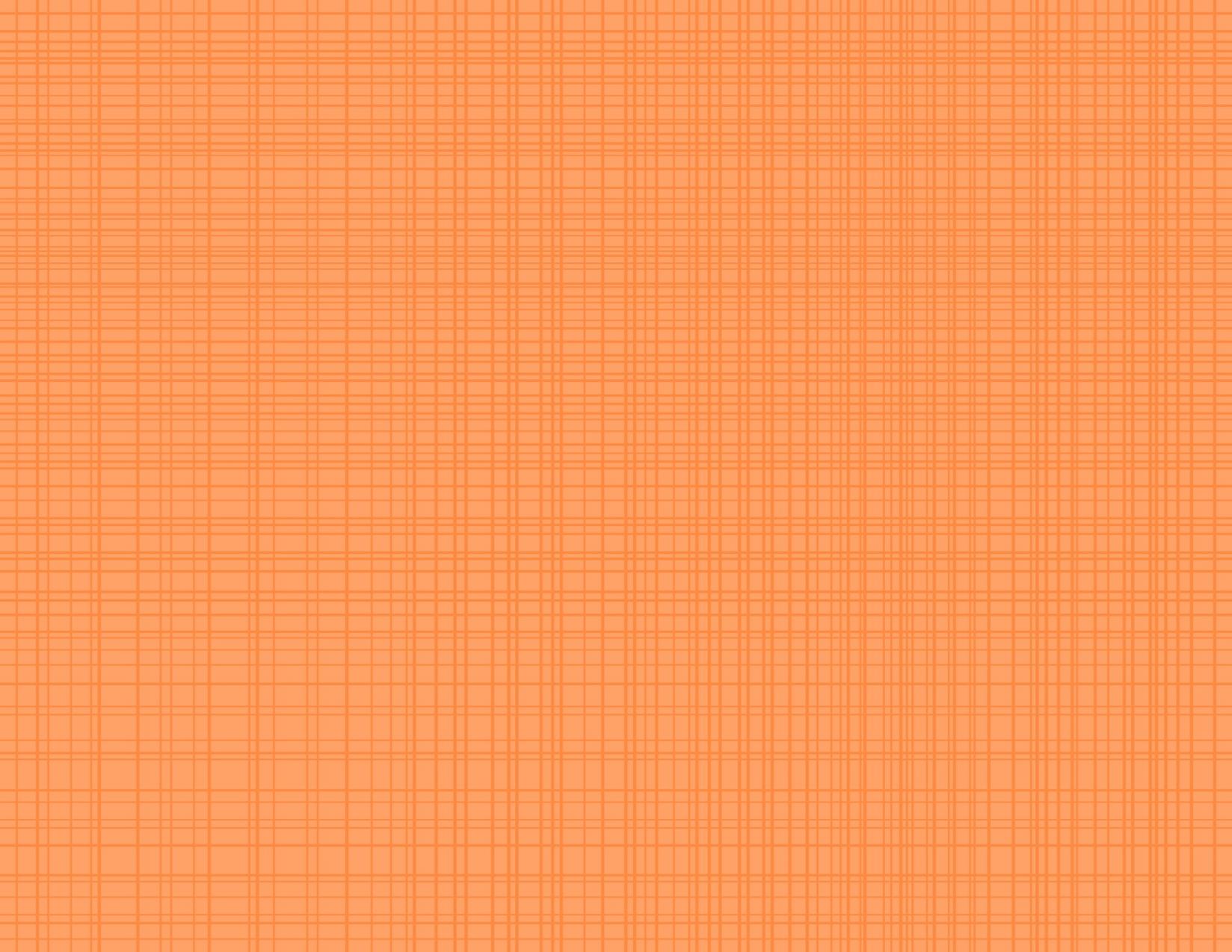 Spell it!
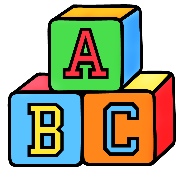 d
o
w
n
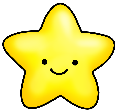 2016 Samantha Kelly
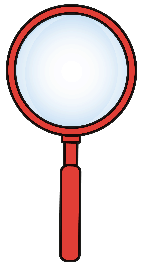 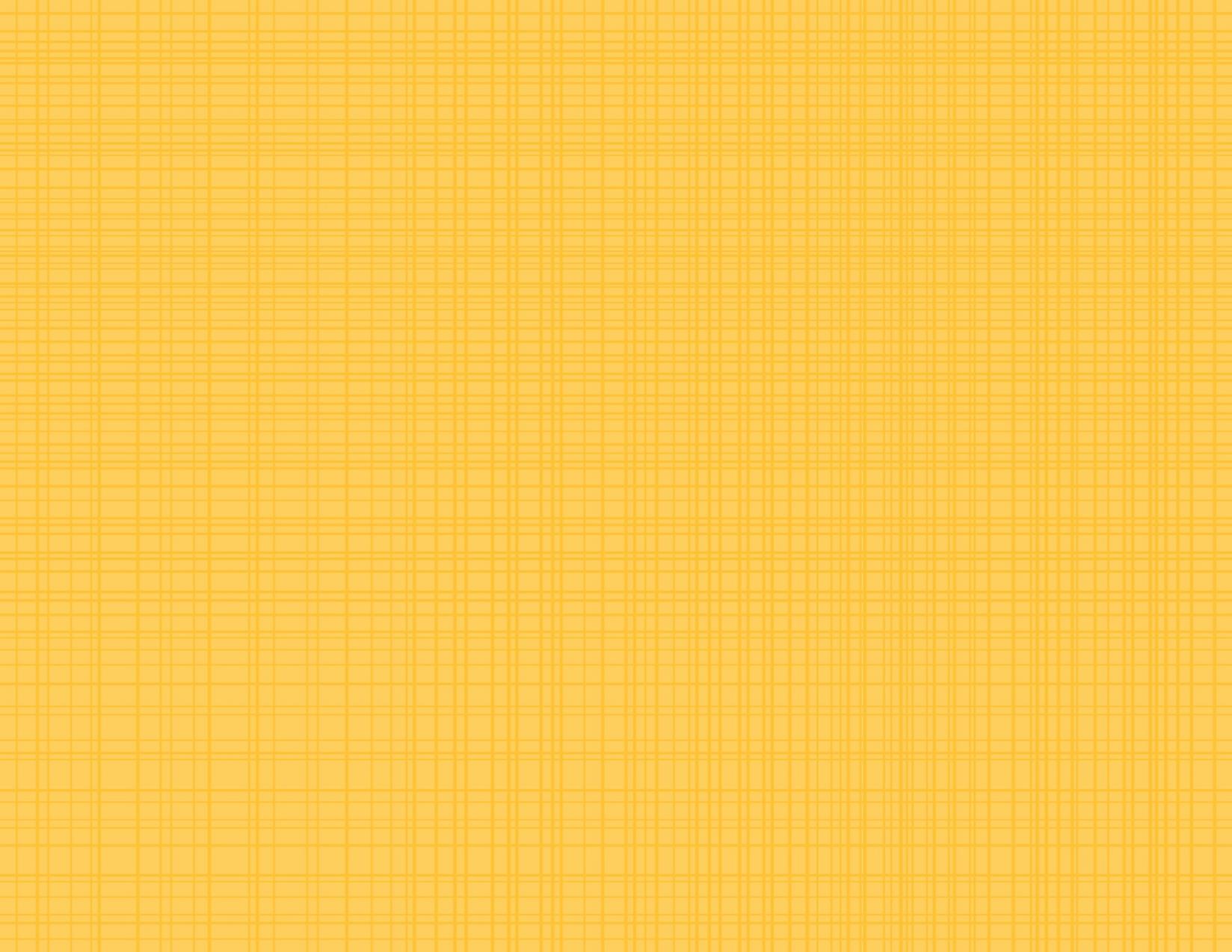 2
0
1
3
4
5
Find it!
Press space to start timer.
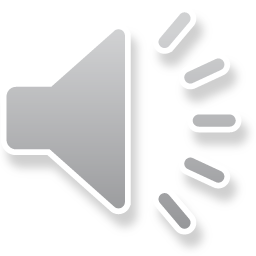 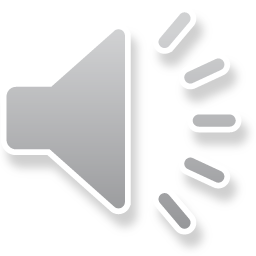 down
big
a
can
look
blue
see
I
down
and
down
3
How many?
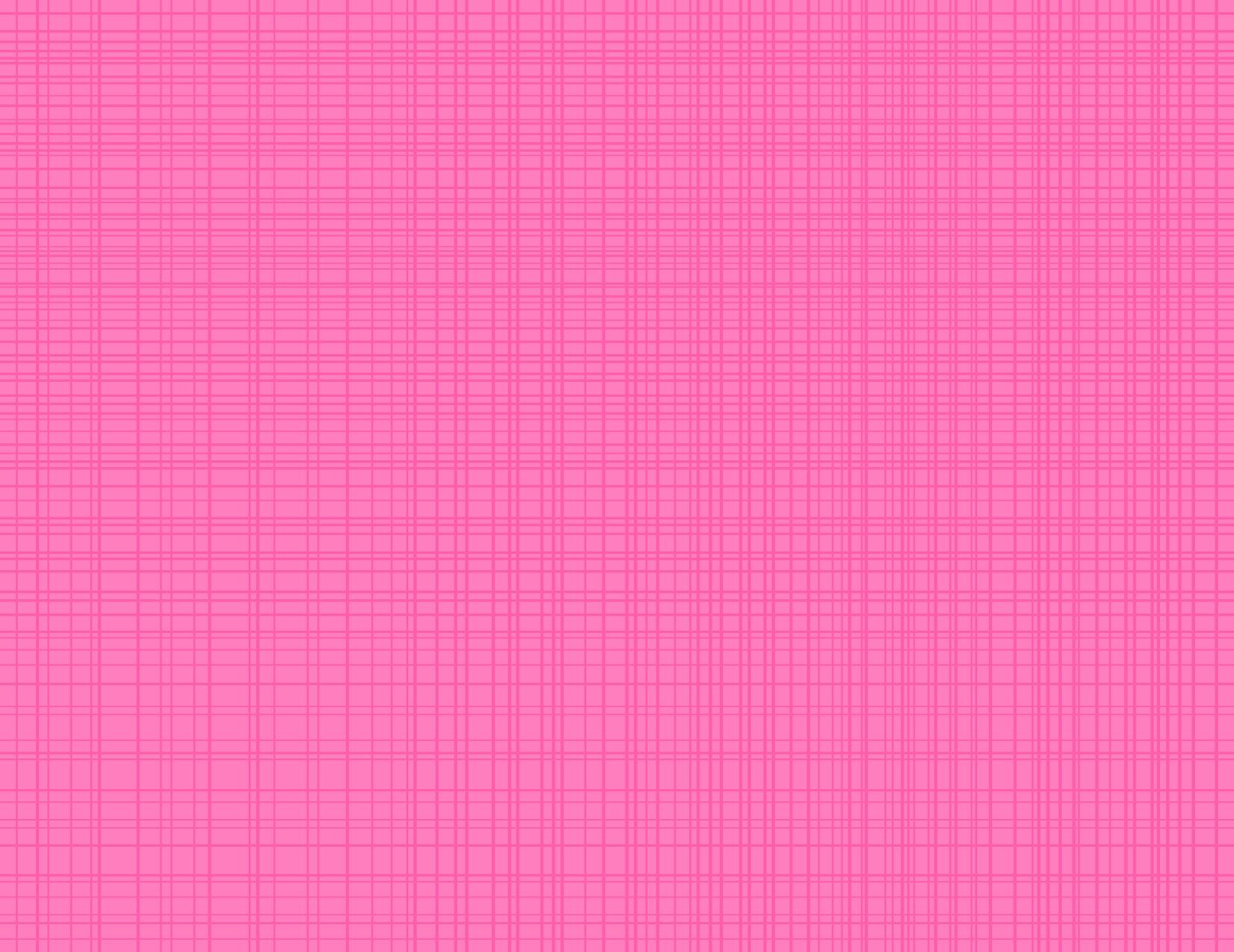 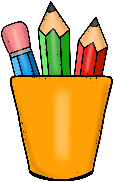 Write it!
down
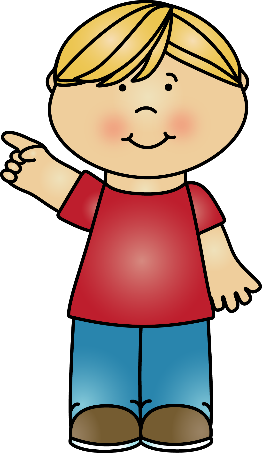 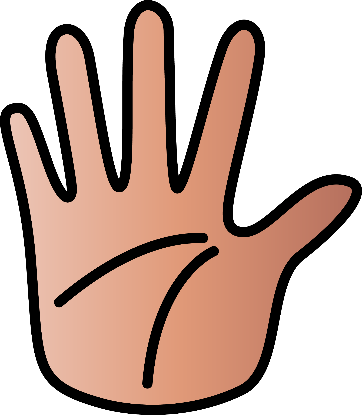 Write it on your hand.
Write it in the air.
2016 Samantha Kelly
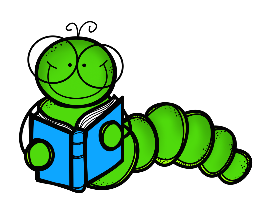 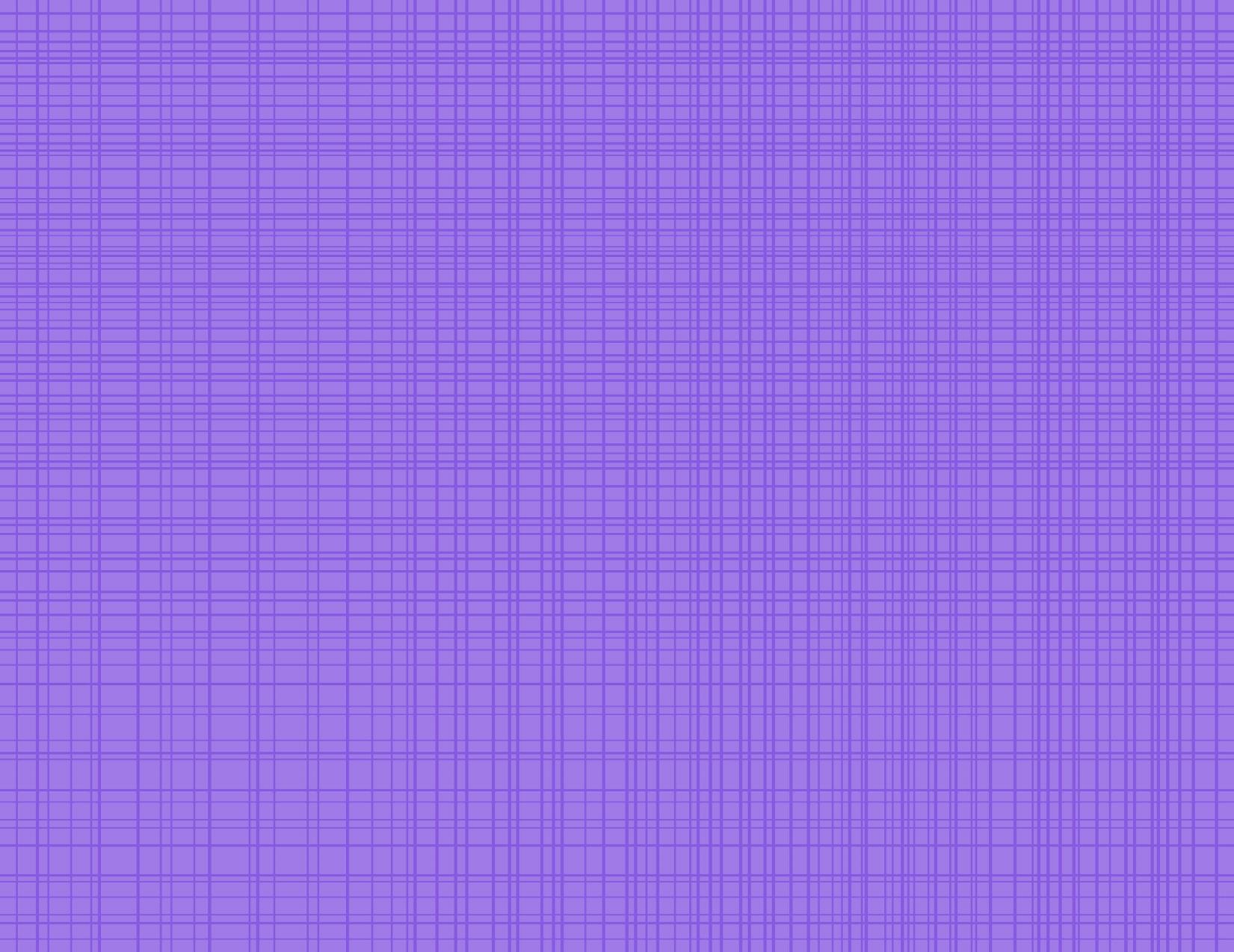 Read it!
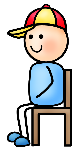 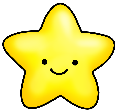 Can you sit down?
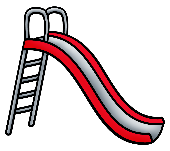 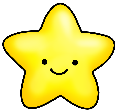 Go down the slide!
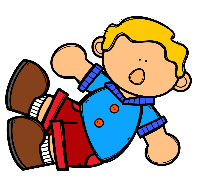 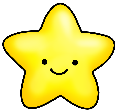 I fell down.
2016 Samantha Kelly
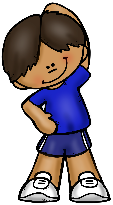 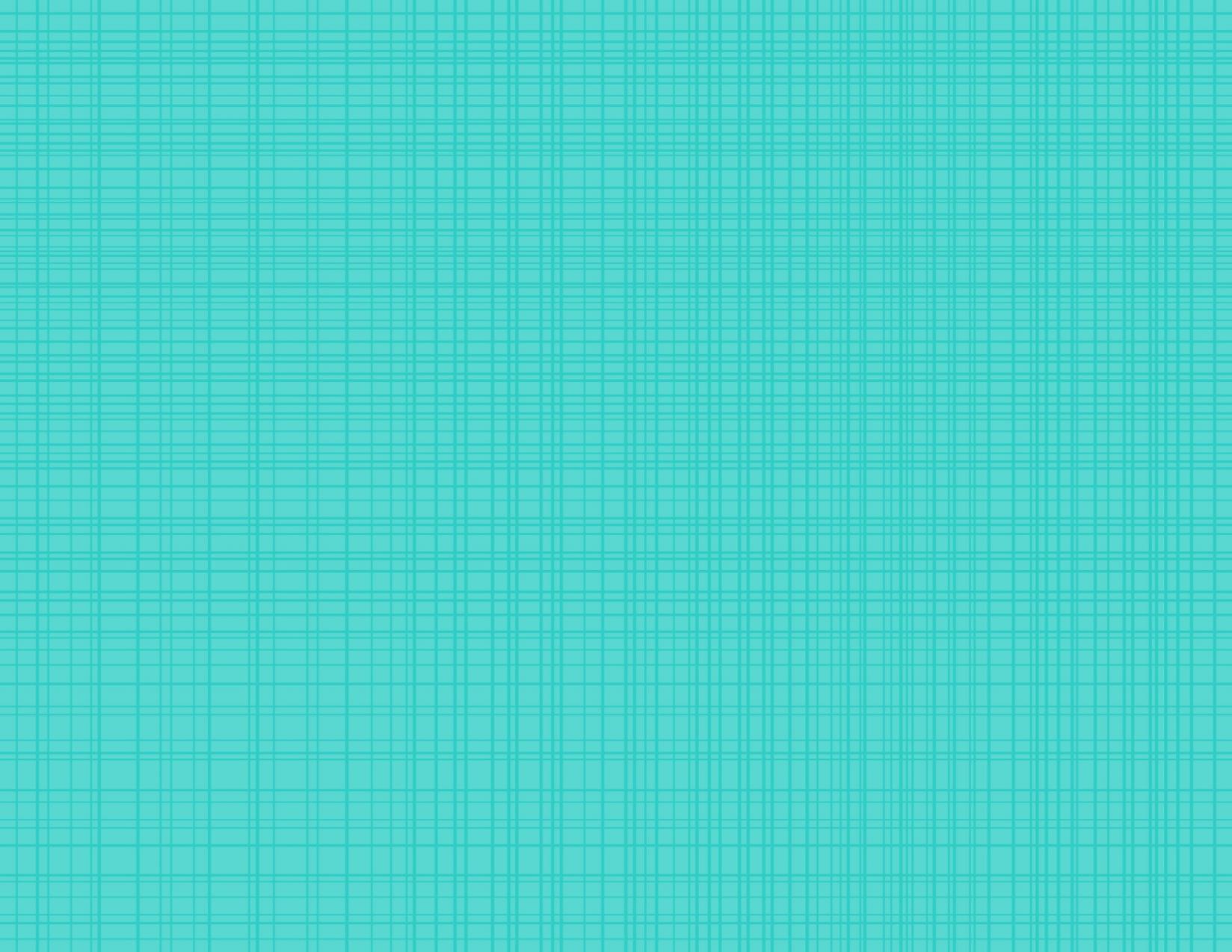 Move it!
Spell the word out loud and do a squat for every letter!
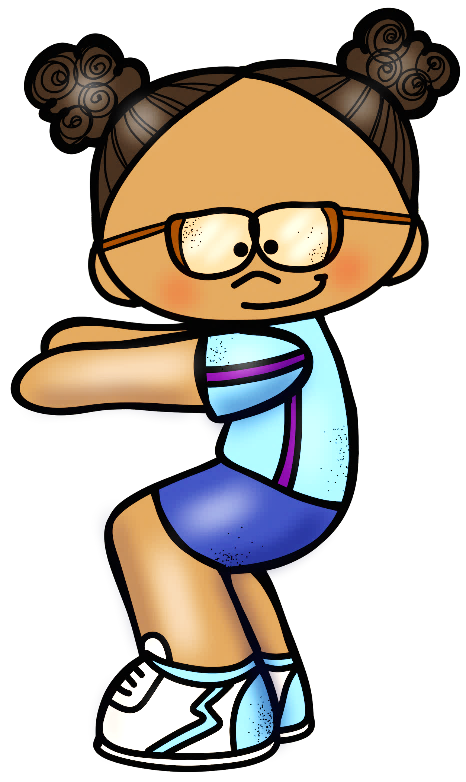 w
n
o
d
2016 Samantha Kelly
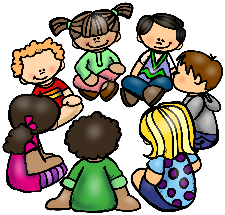 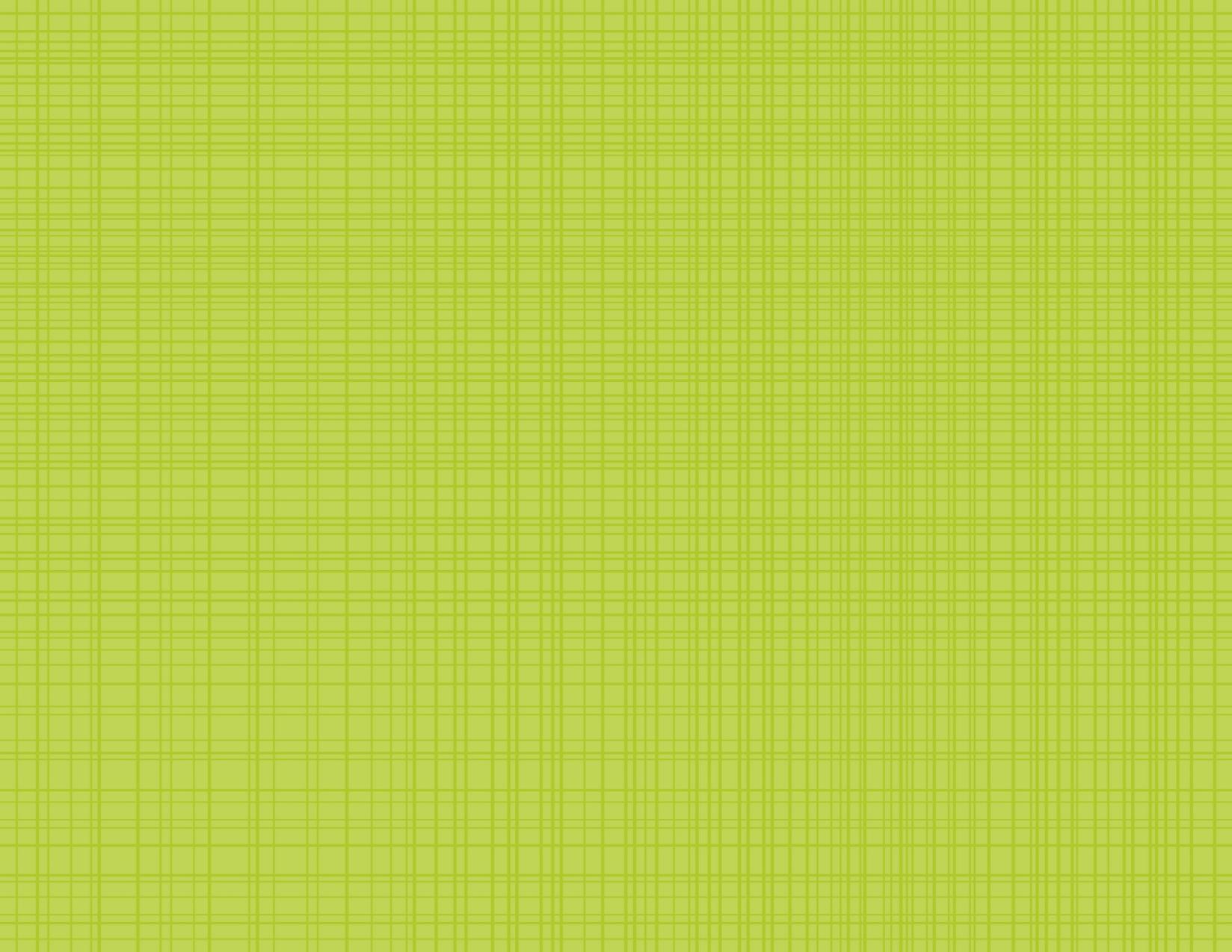 Share it!
Use the word down in a sentence.Tell your neighbor.
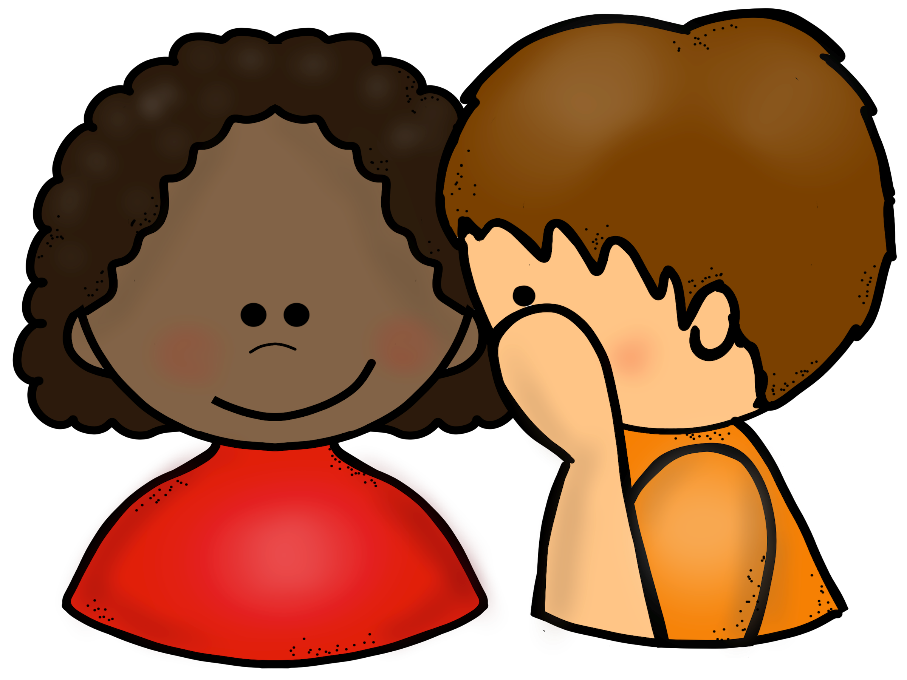 2016 Samantha Kelly
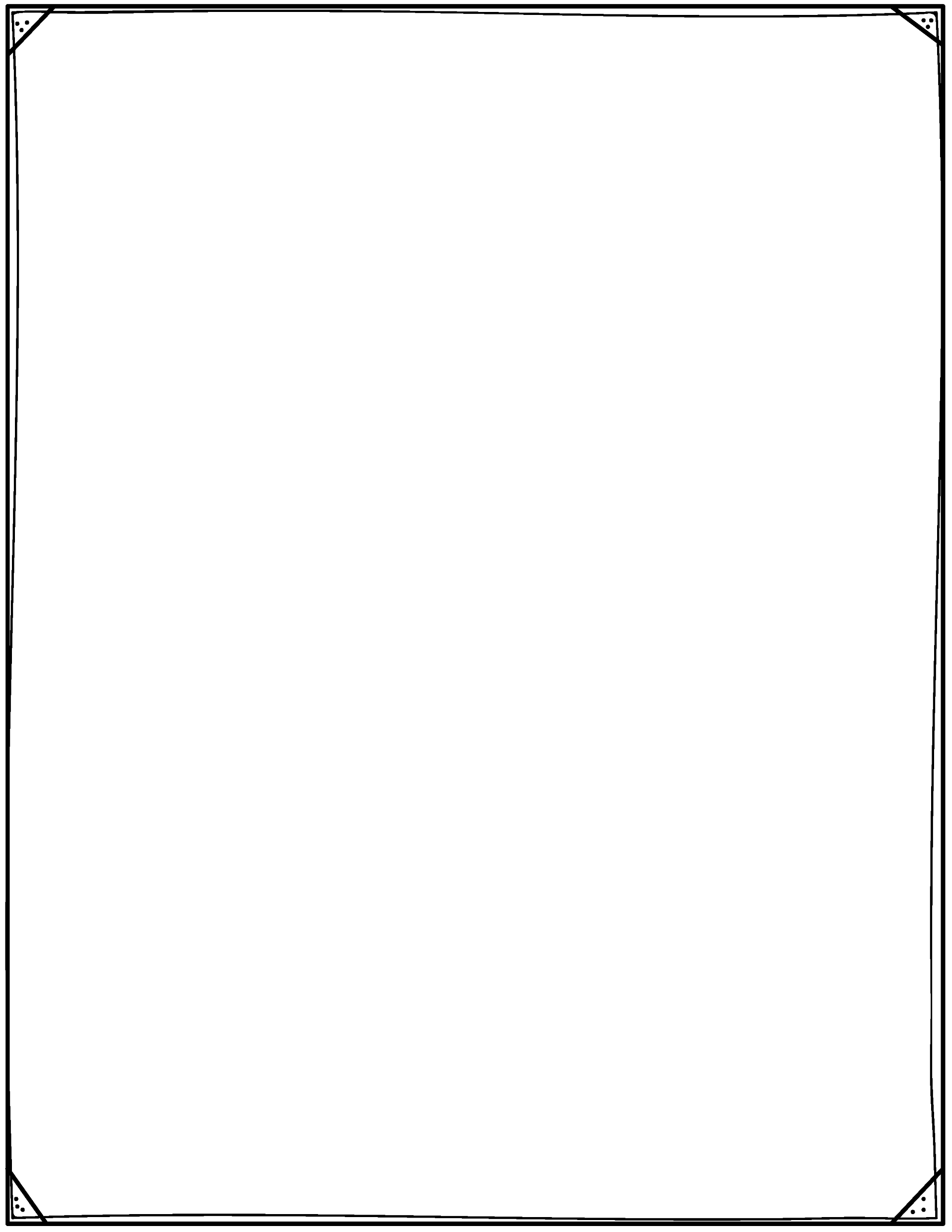 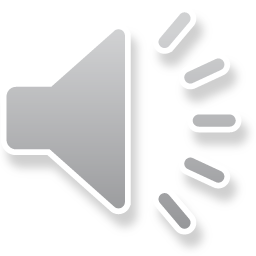 Woohoo!
We know the word
down!
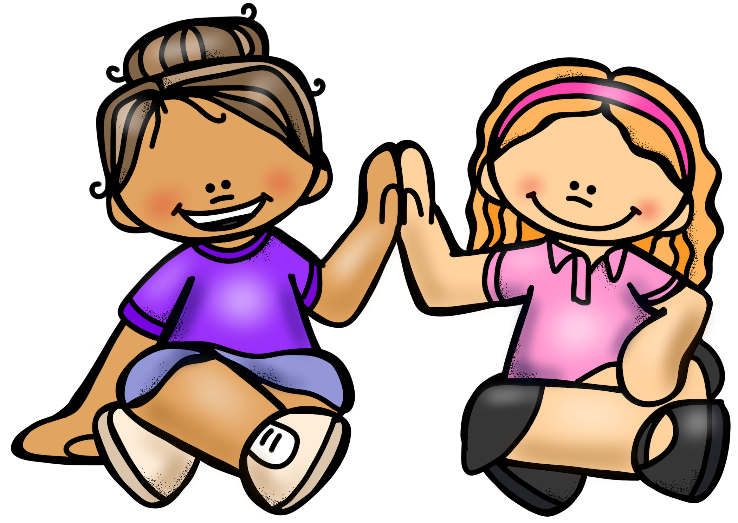 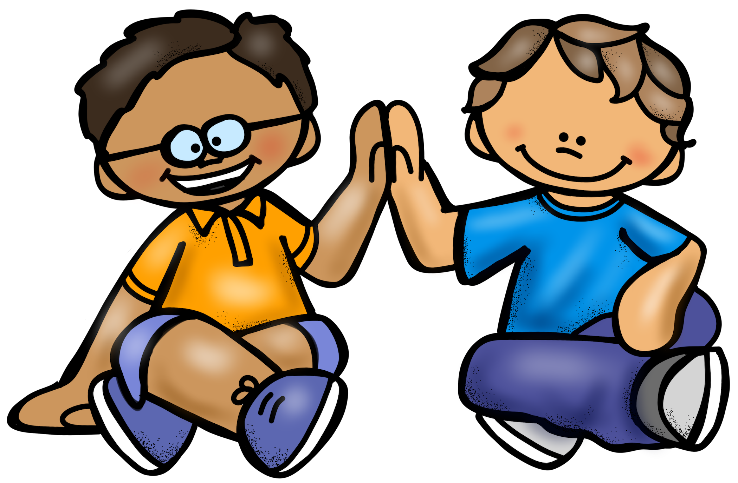 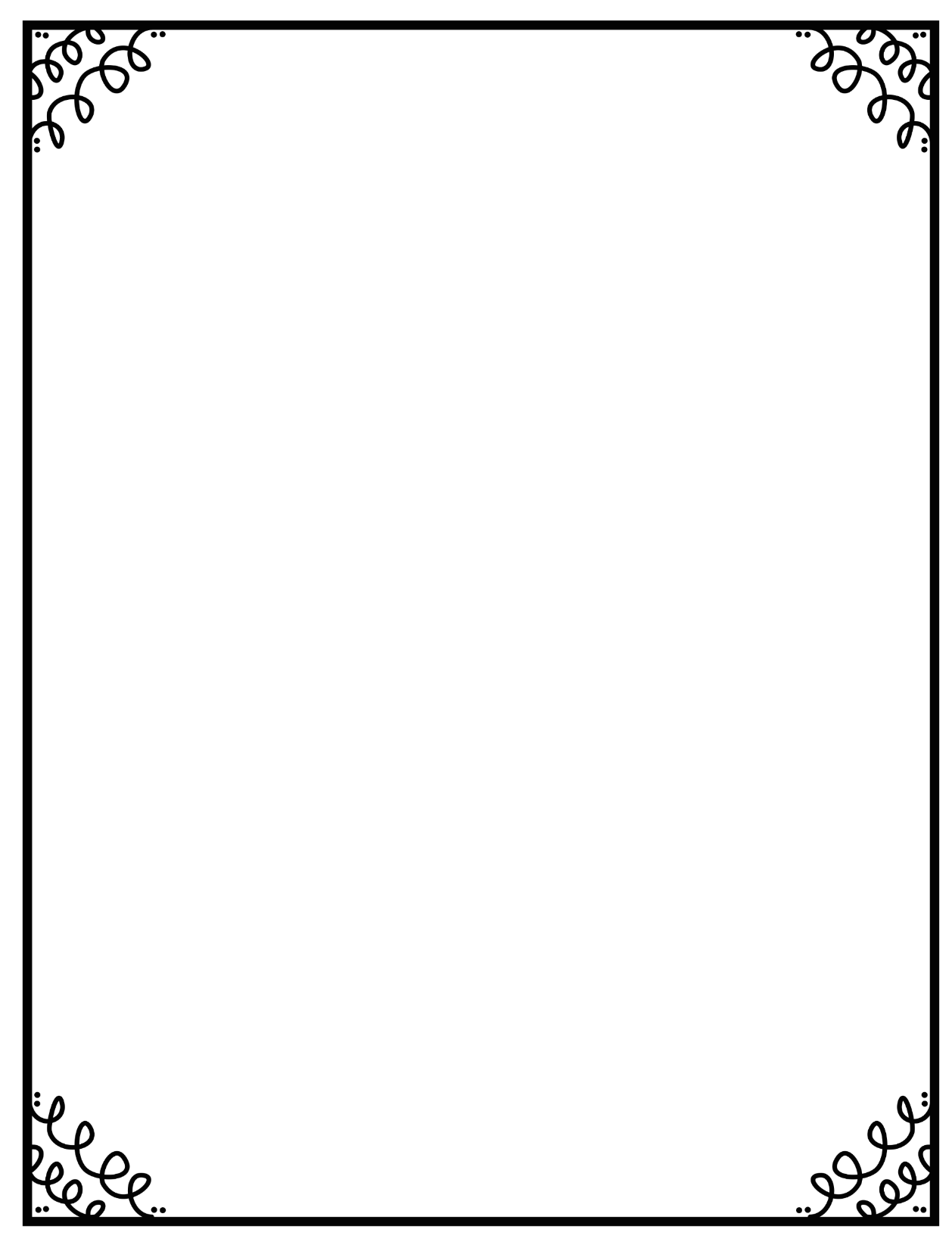 Let’s
learn a
word!
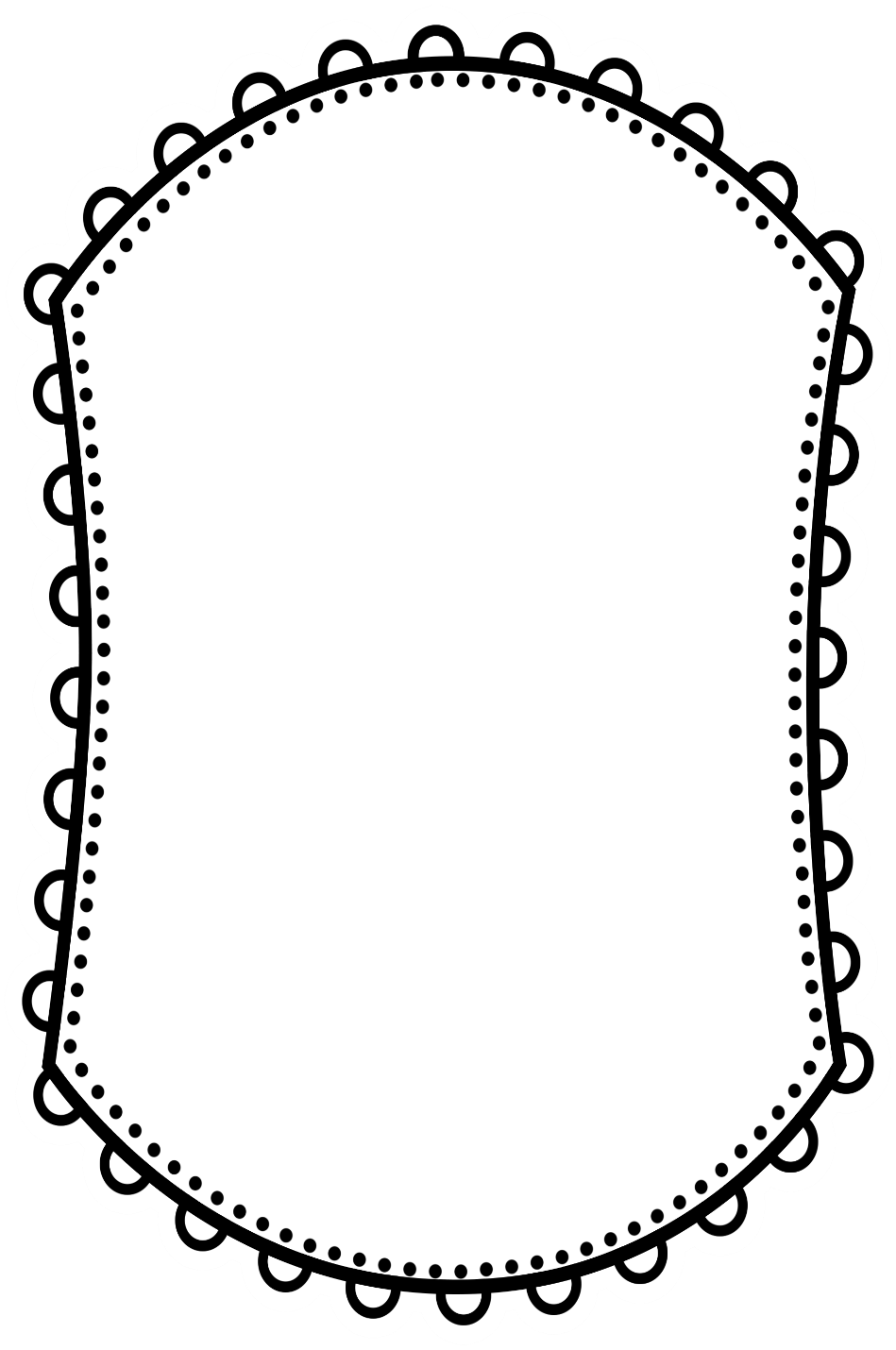 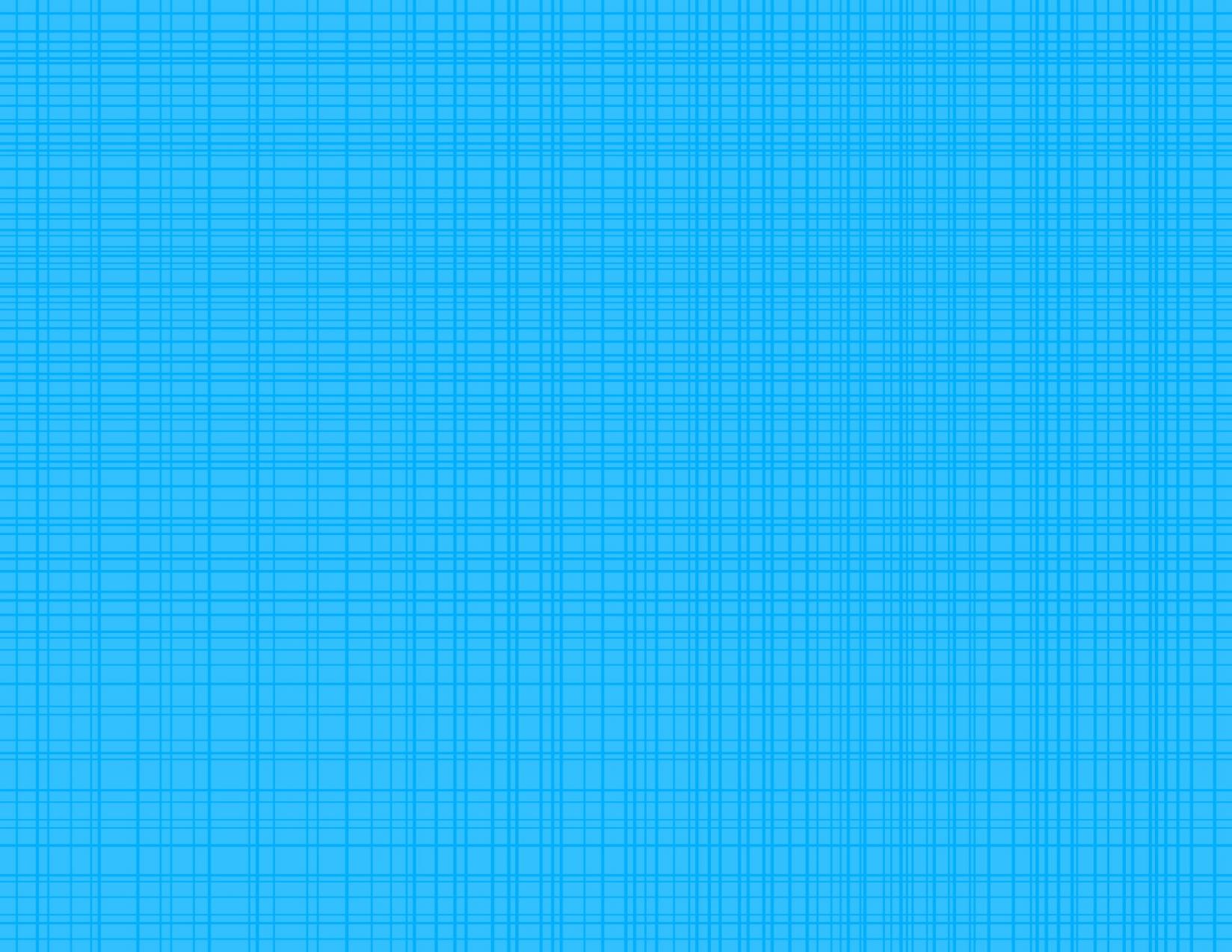 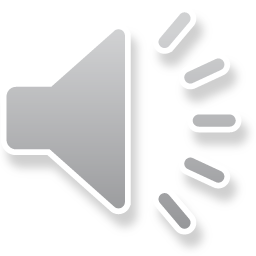 find
2016 Samantha Kelly
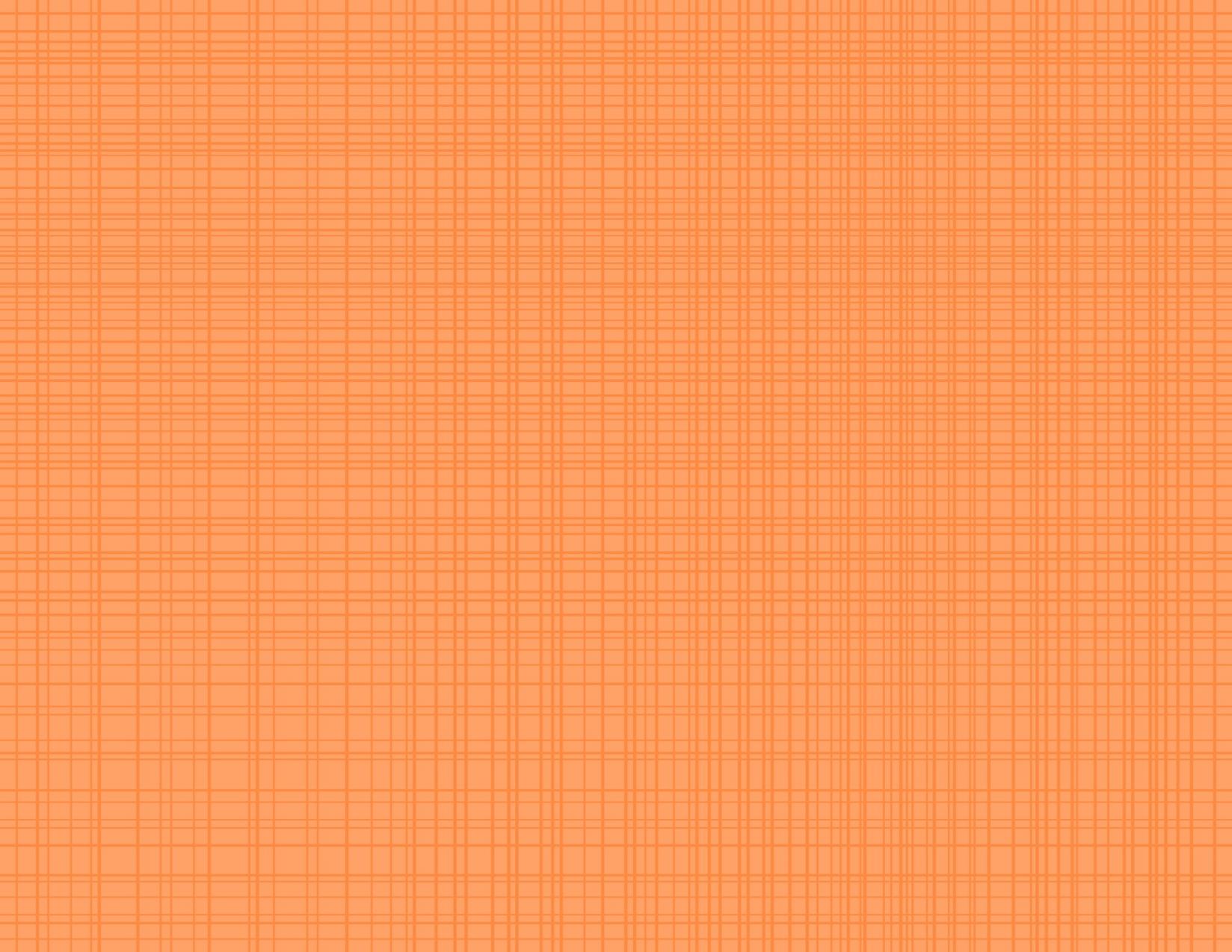 Spell it!
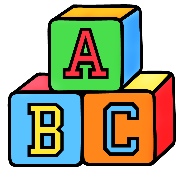 f
i
n
d
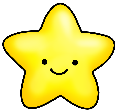 2016 Samantha Kelly
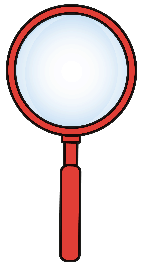 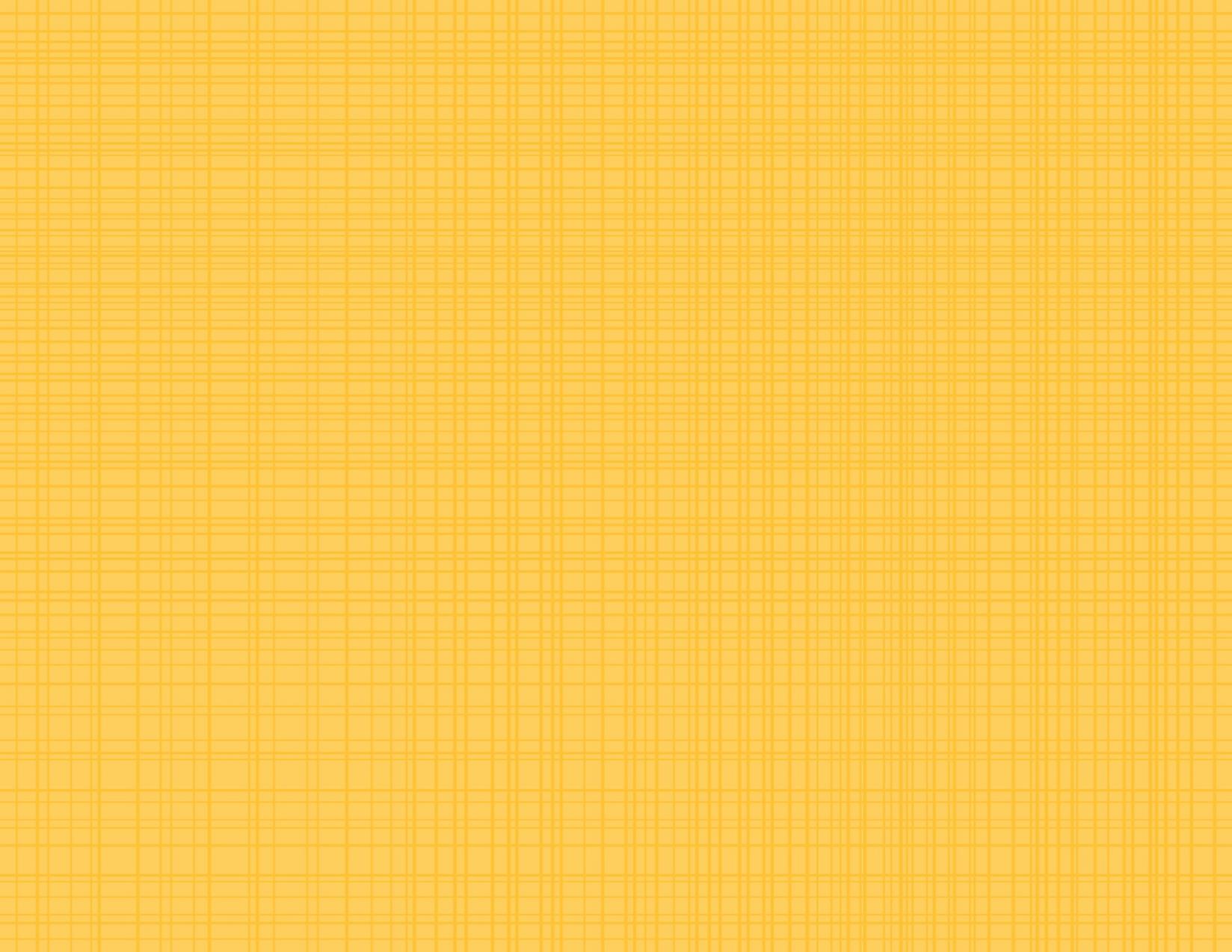 2
0
1
3
4
5
Find it!
Press space to start timer.
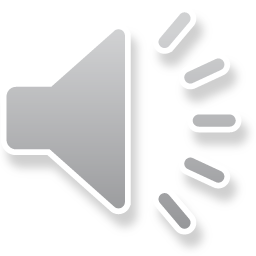 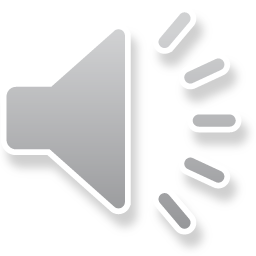 blue
down
find
me
find
away
a
find
go
find
is
4
How many?
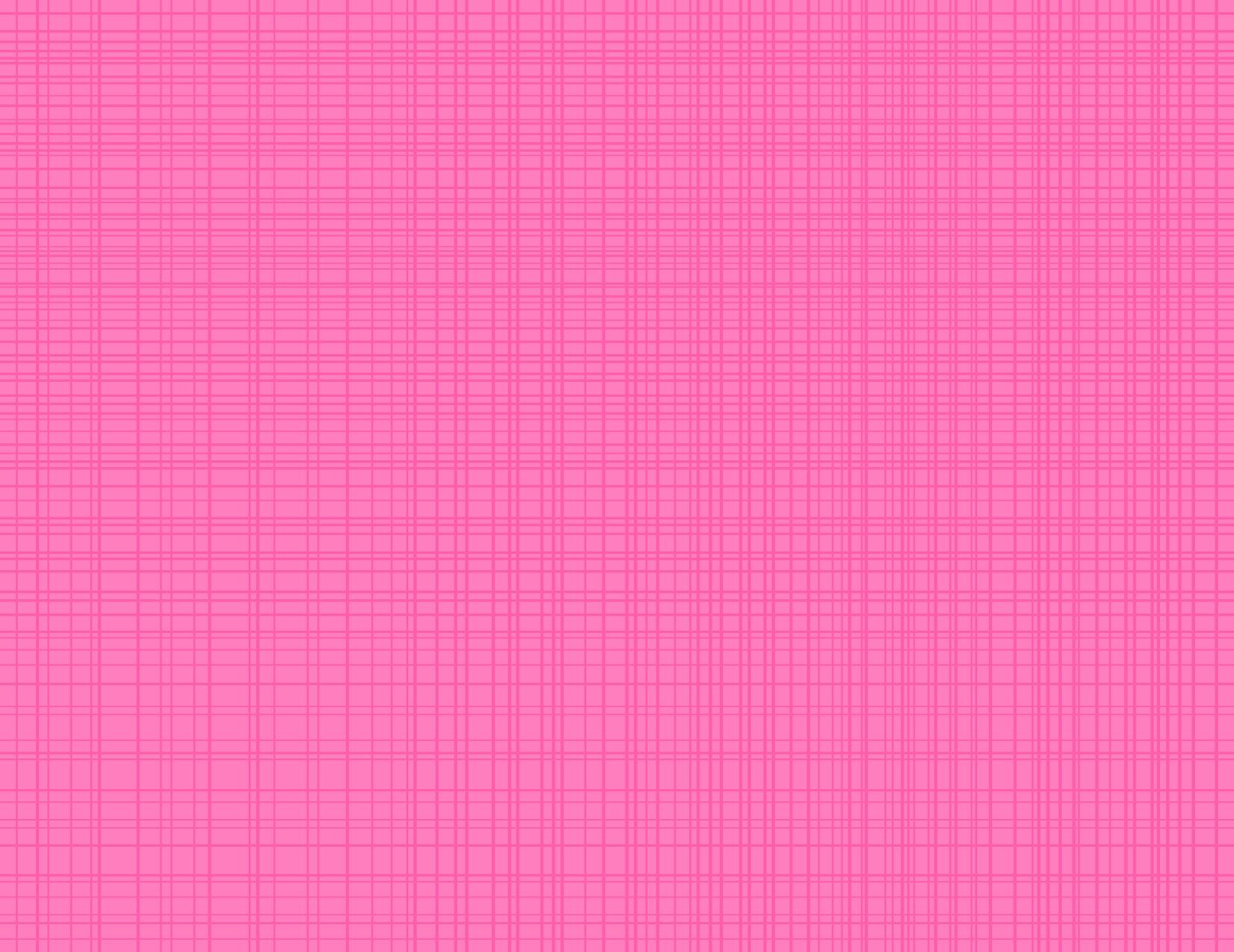 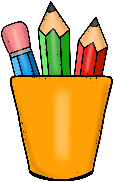 Write it!
find
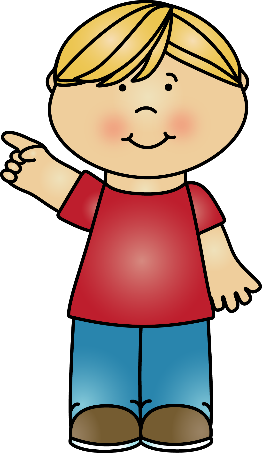 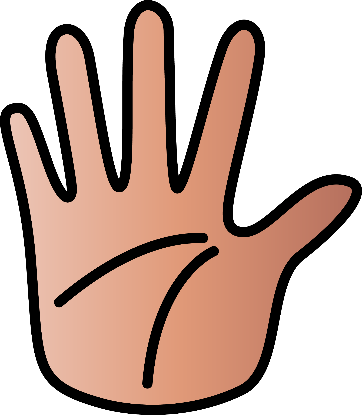 Write it on your hand.
Write it in the air.
2016 Samantha Kelly
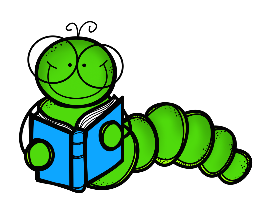 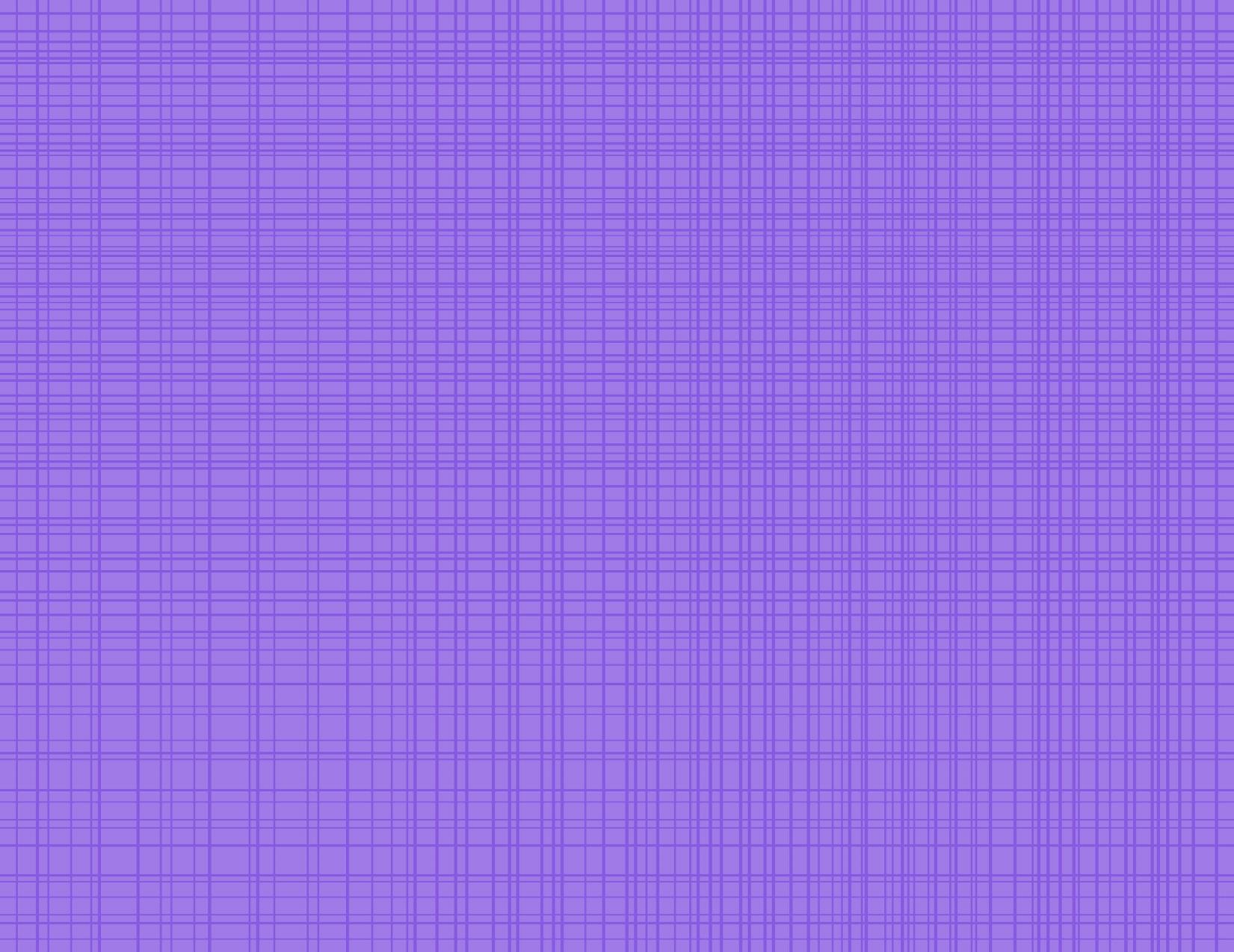 Read it!
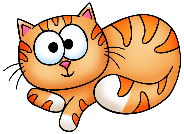 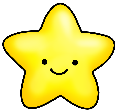 Find the cat!
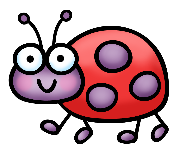 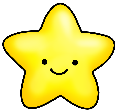 Did you find a bug?
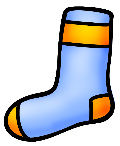 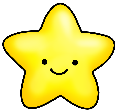 I can’t find my sock.
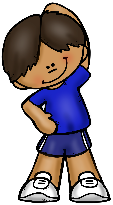 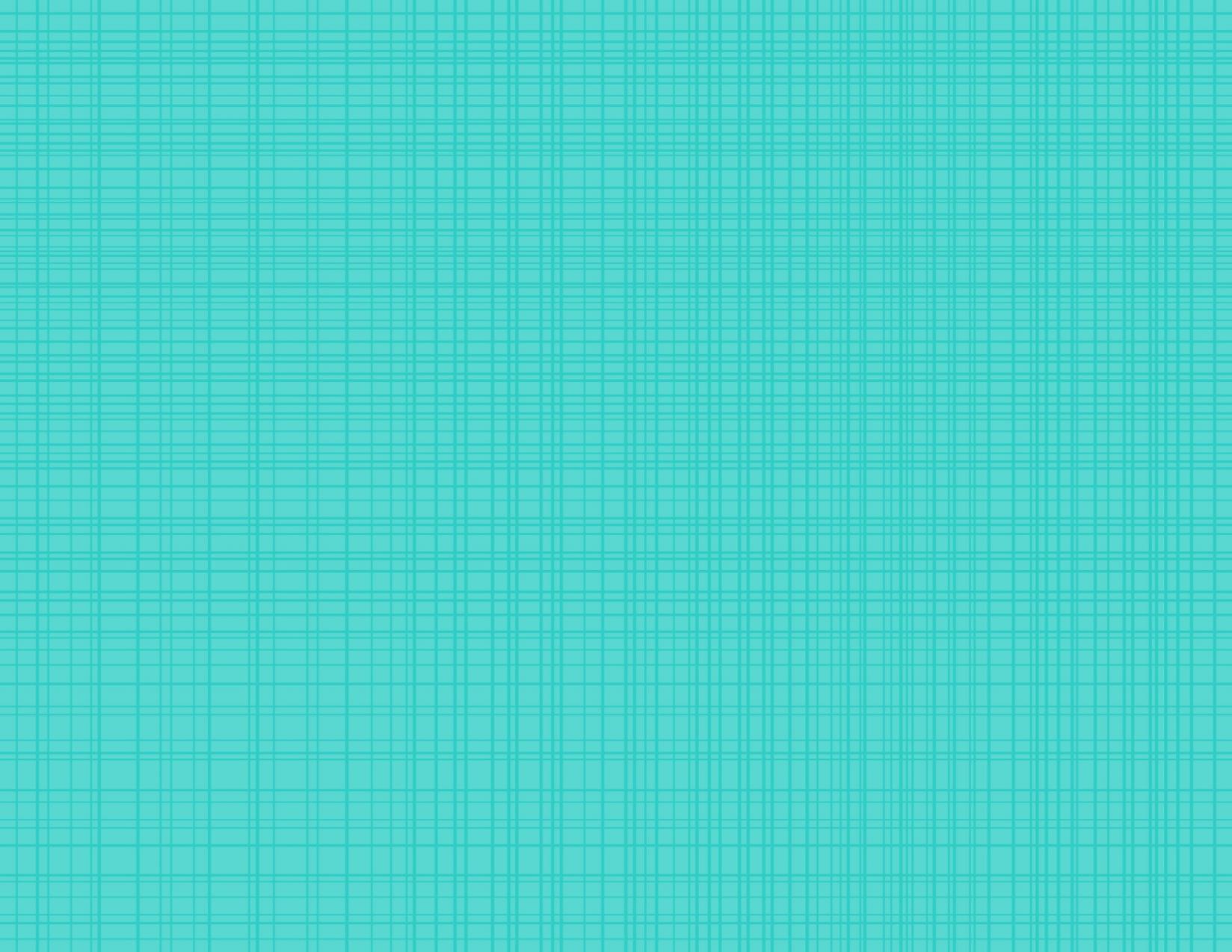 Move it!
Spell the word out loud and run in place for every letter!
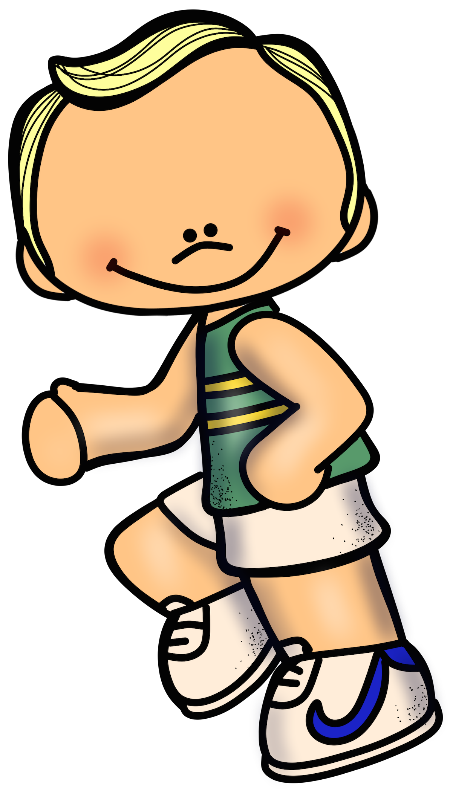 f
n
d
i
2016 Samantha Kelly
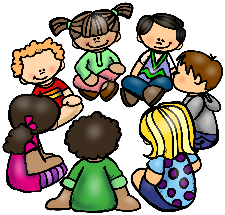 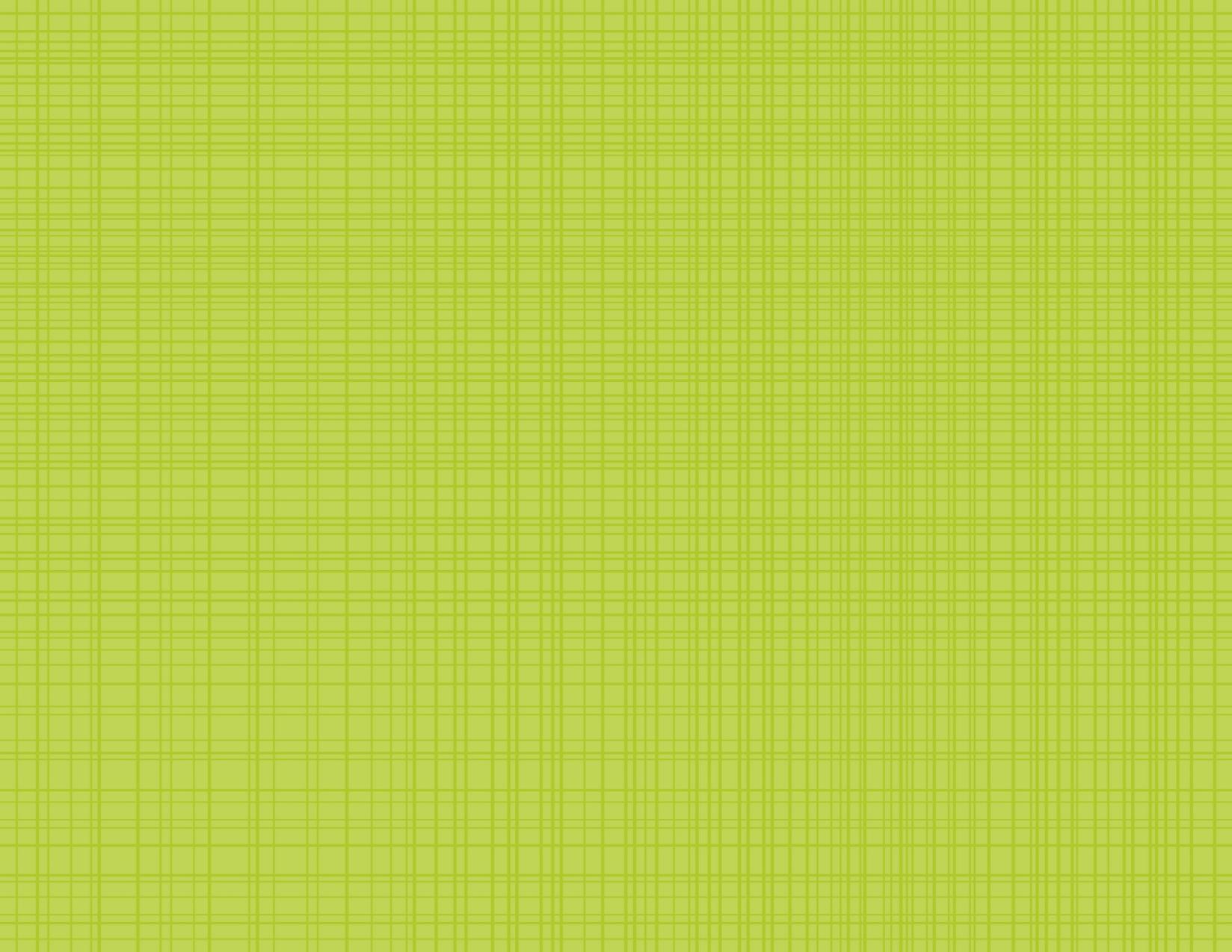 Share it!
Use the word find in a sentence.Tell your neighbor.
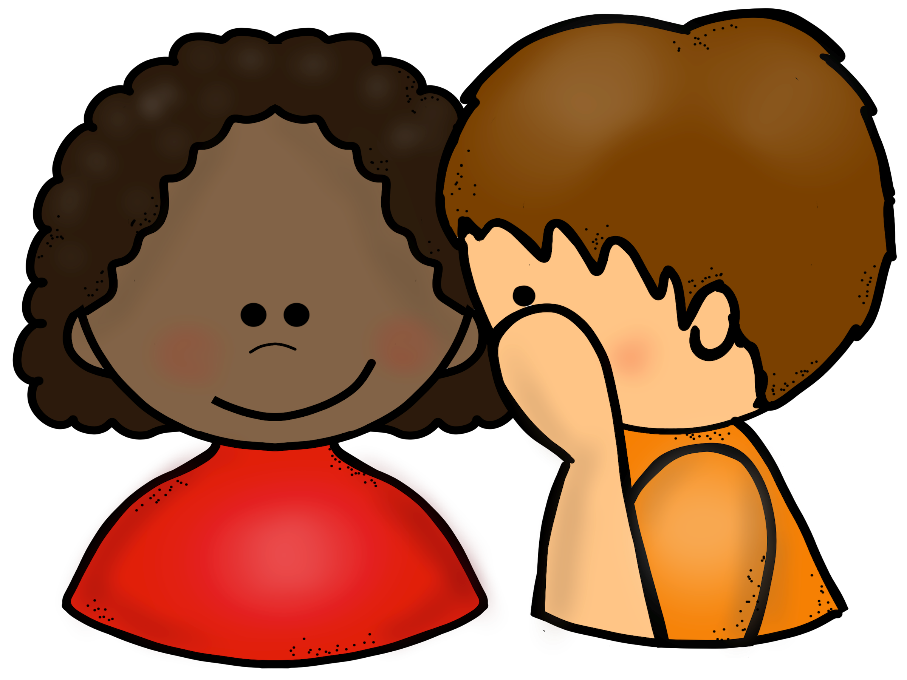 2016 Samantha Kelly
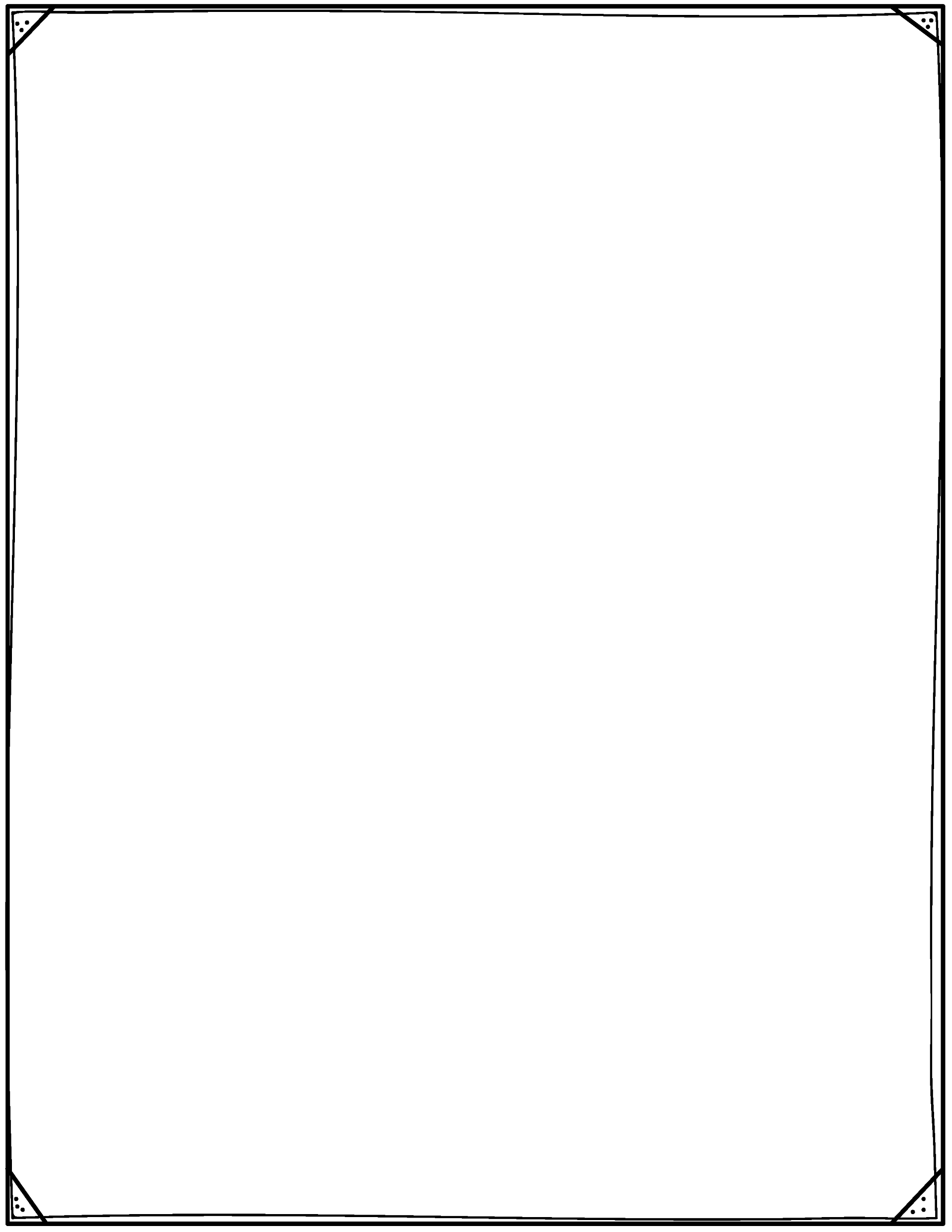 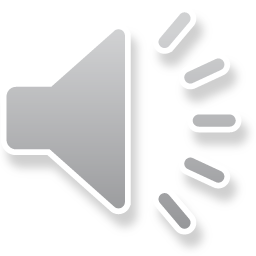 Woohoo!
We know the word
find!
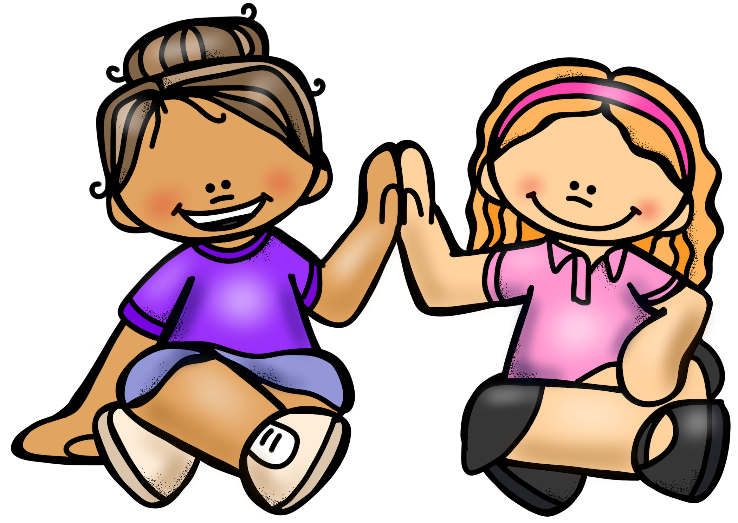 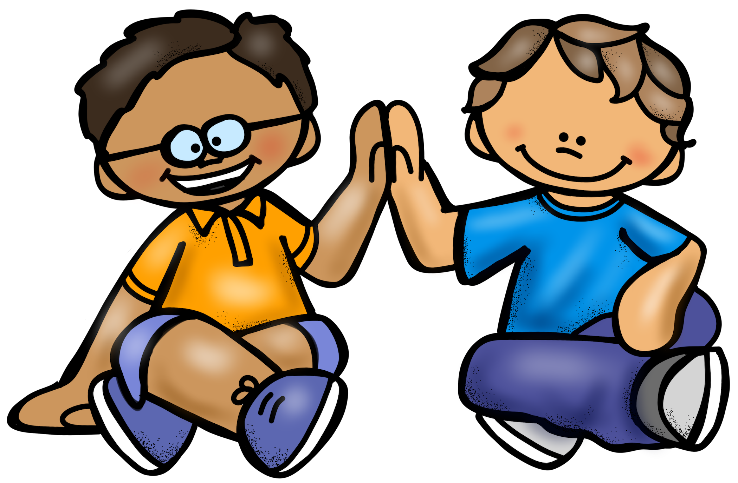 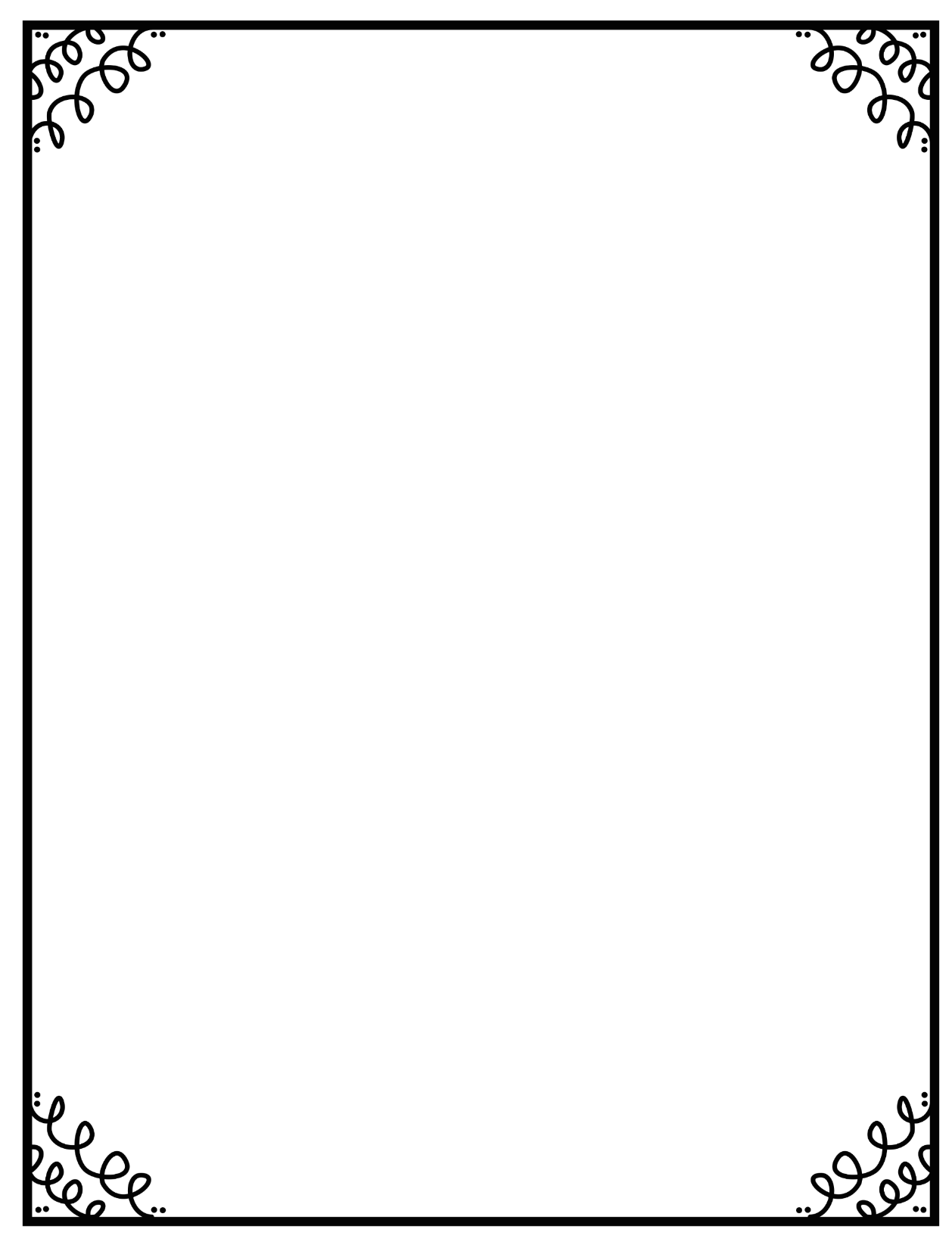 Let’s
learn a
word!
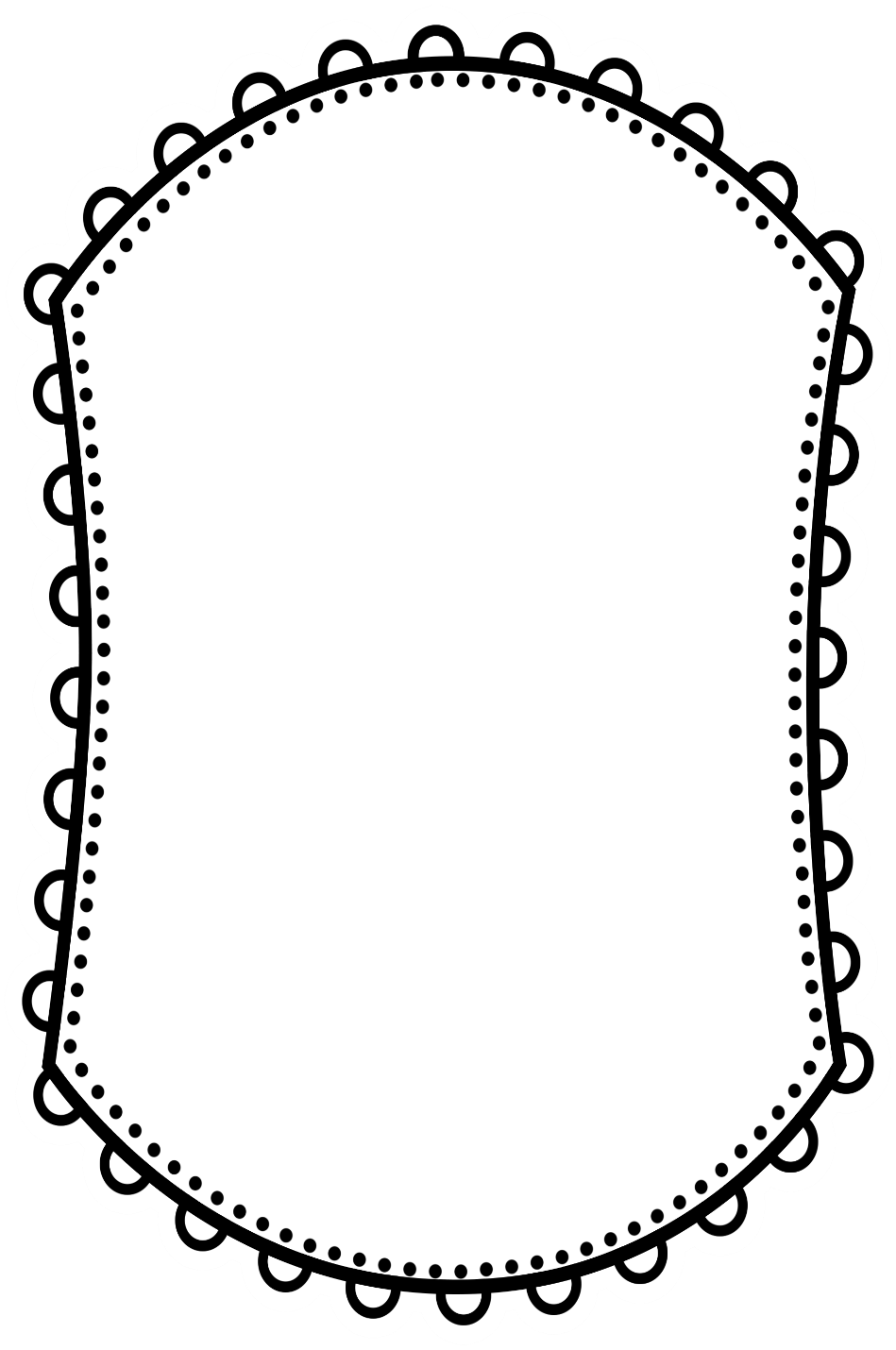 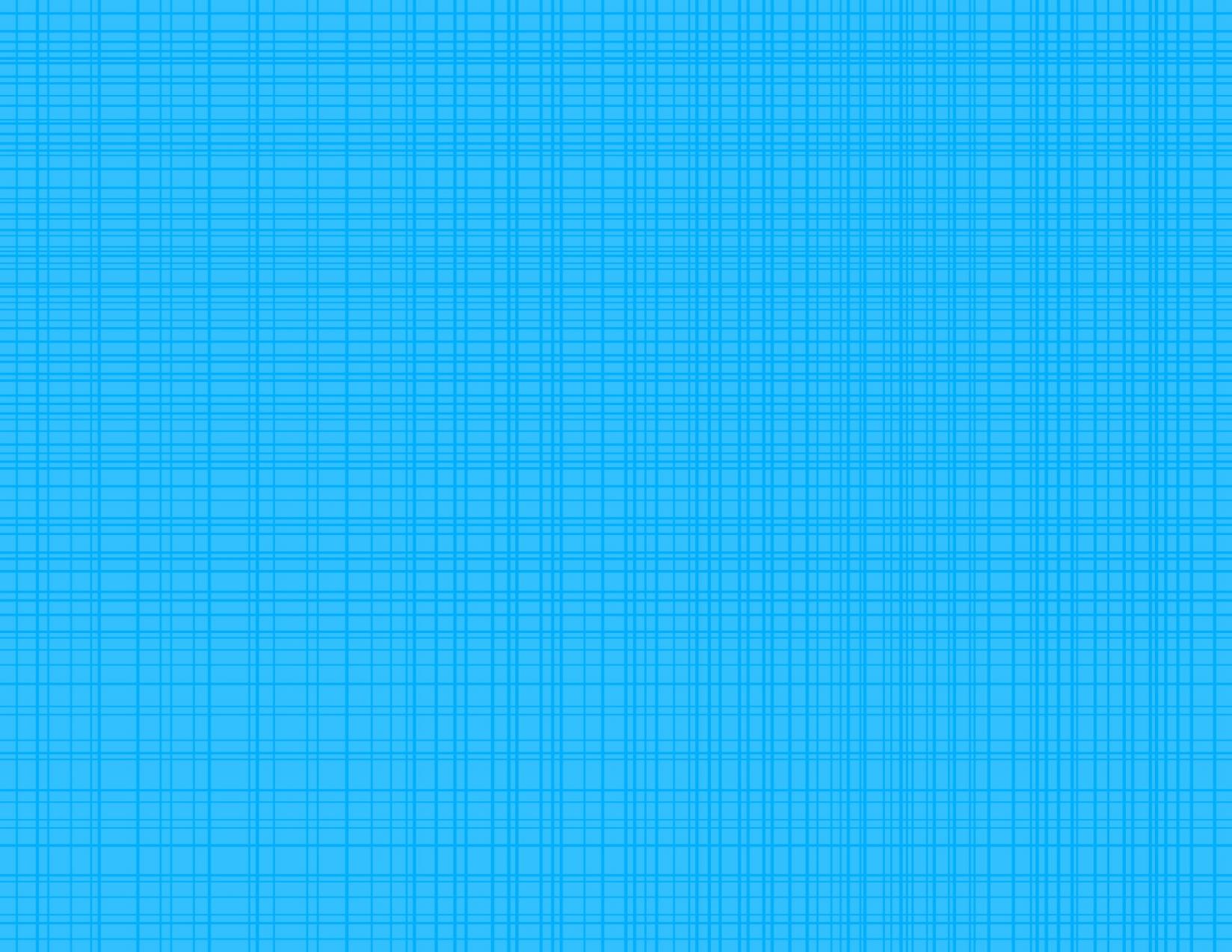 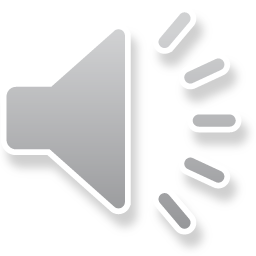 for
2016 Samantha Kelly
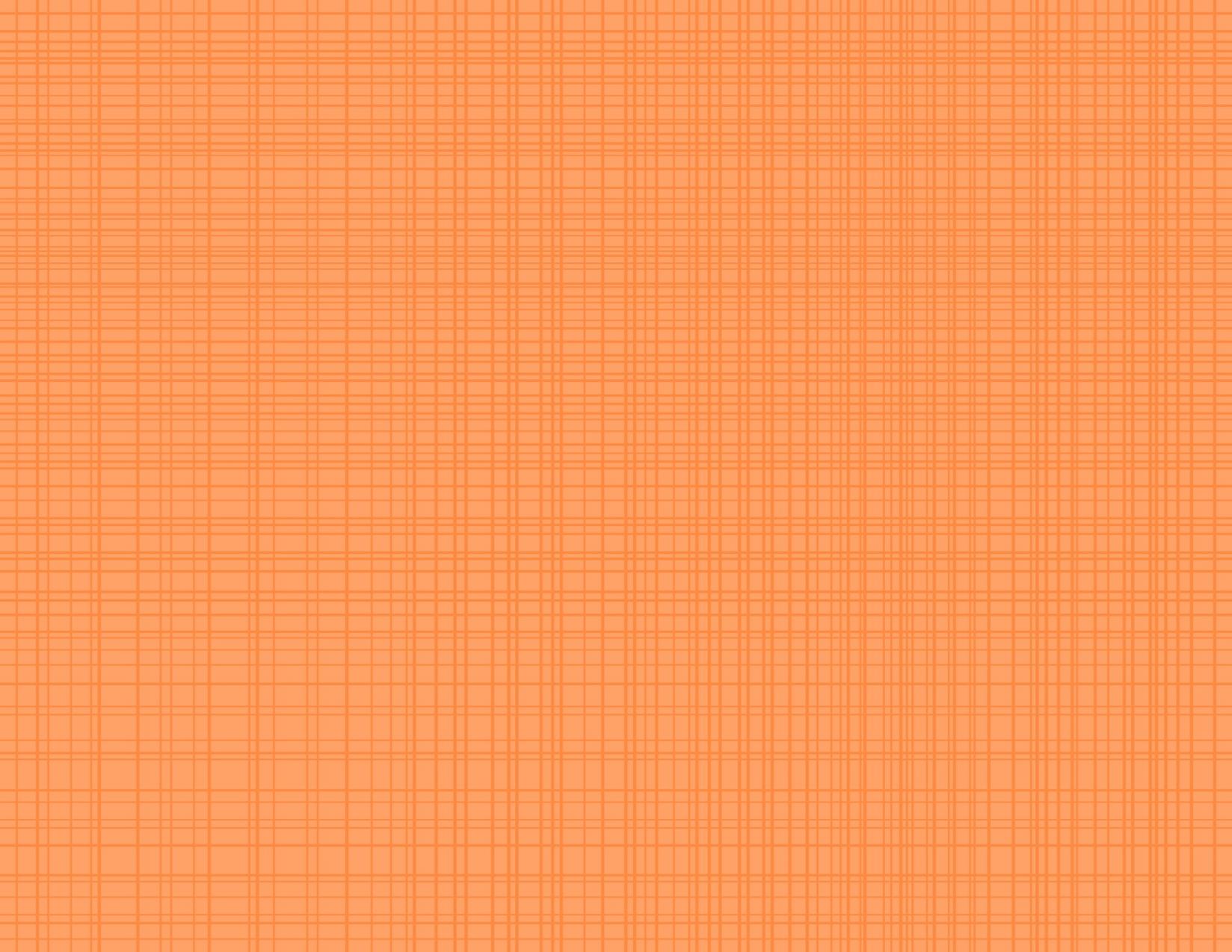 Spell it!
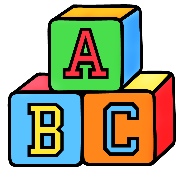 f
o
r
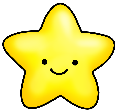 2016 Samantha Kelly
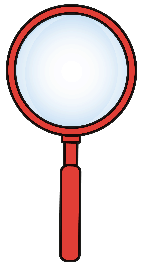 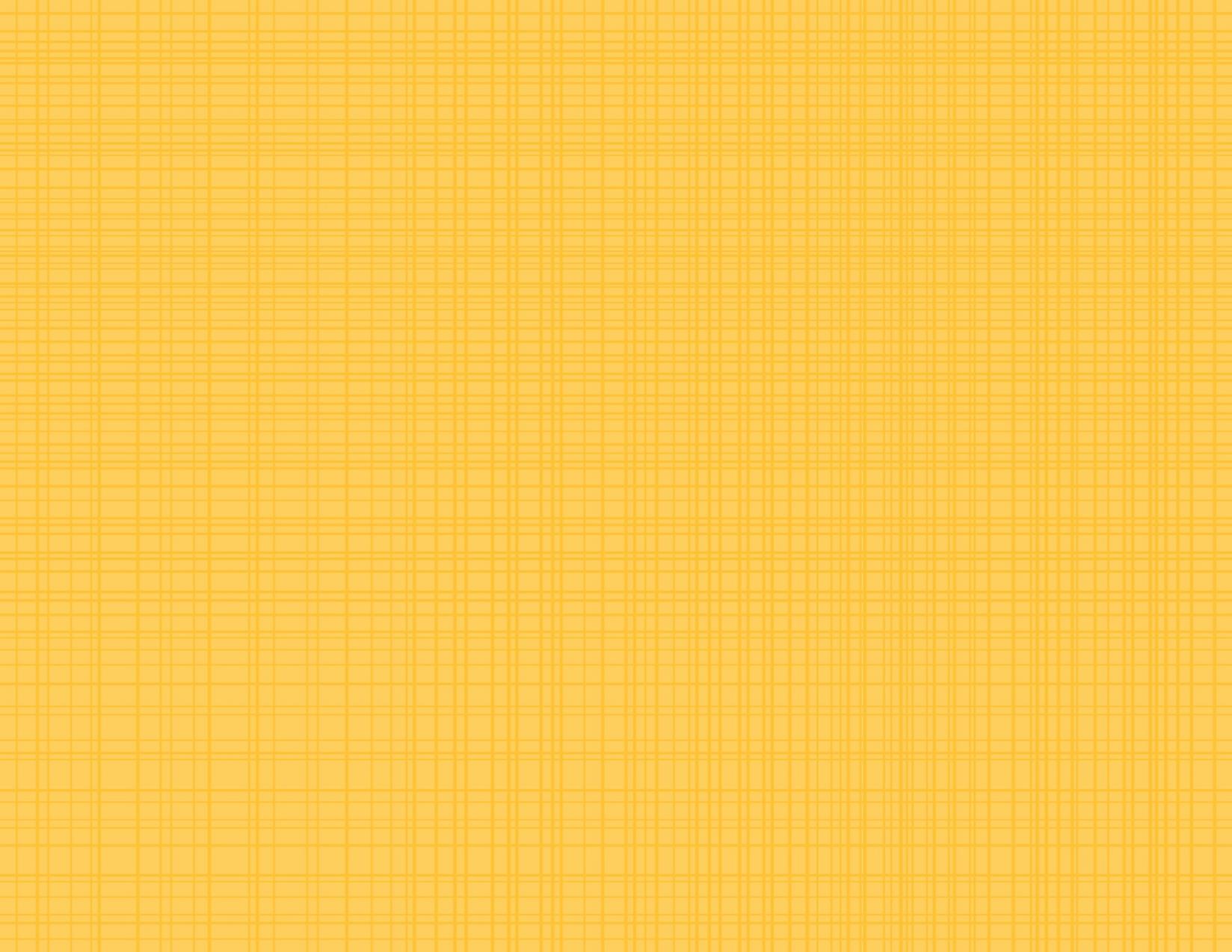 2
0
1
3
4
5
Find it!
Press space to start timer.
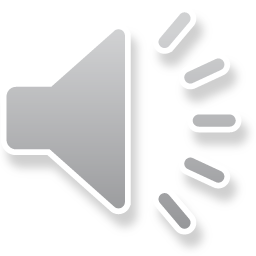 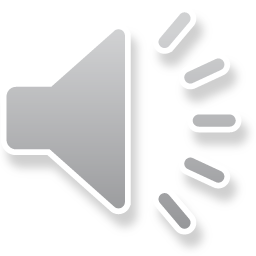 for
to
for
help
it
for
play
you
for
run
for
the
5
How many?
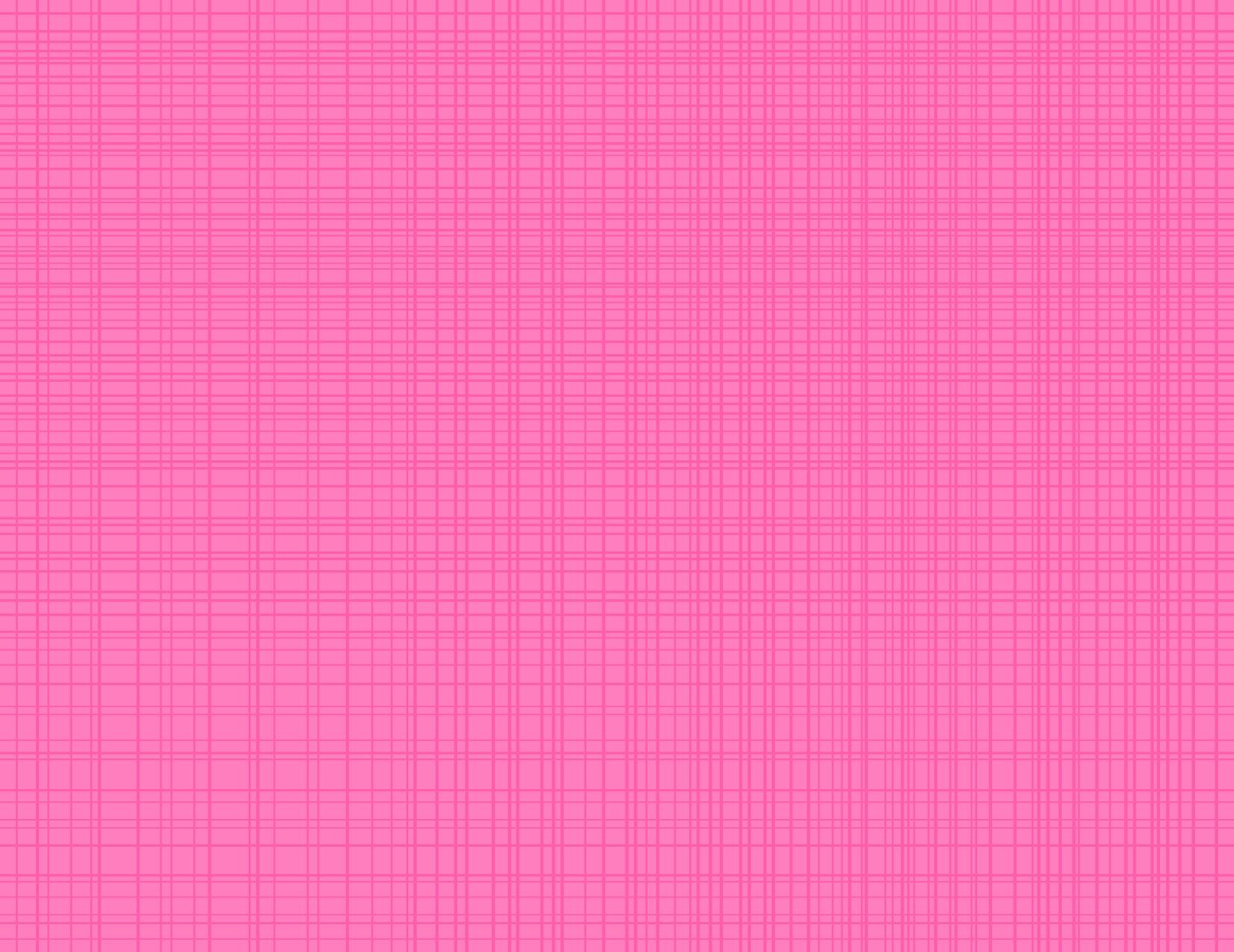 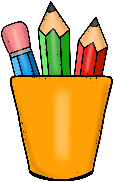 Write it!
for
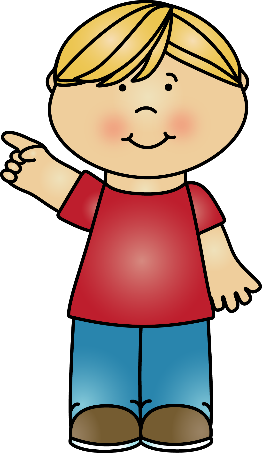 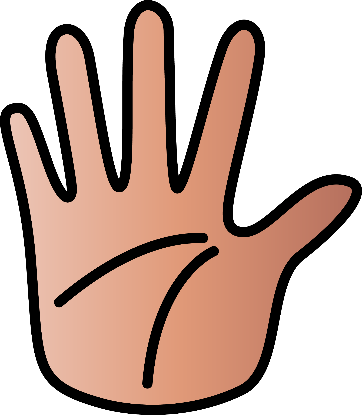 Write it on your hand.
Write it in the air.
2016 Samantha Kelly
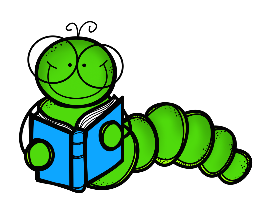 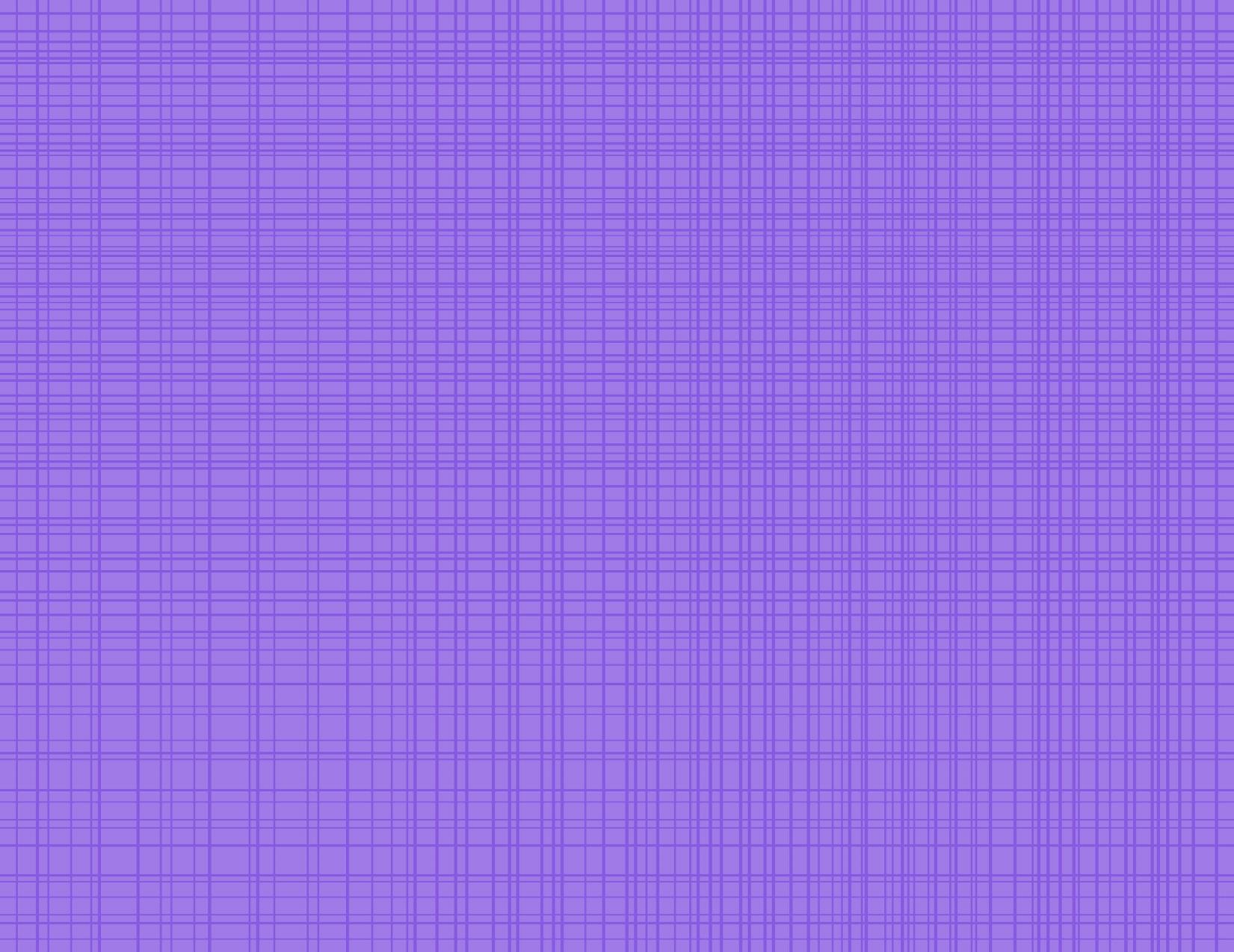 Read it!
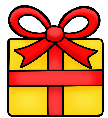 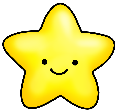 The gift is for you.
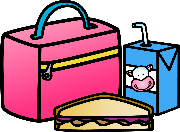 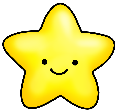 It is time for lunch!
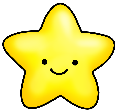 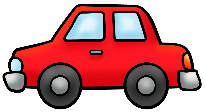 Look for the car.
2016 Samantha Kelly
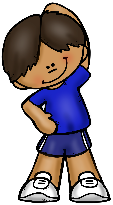 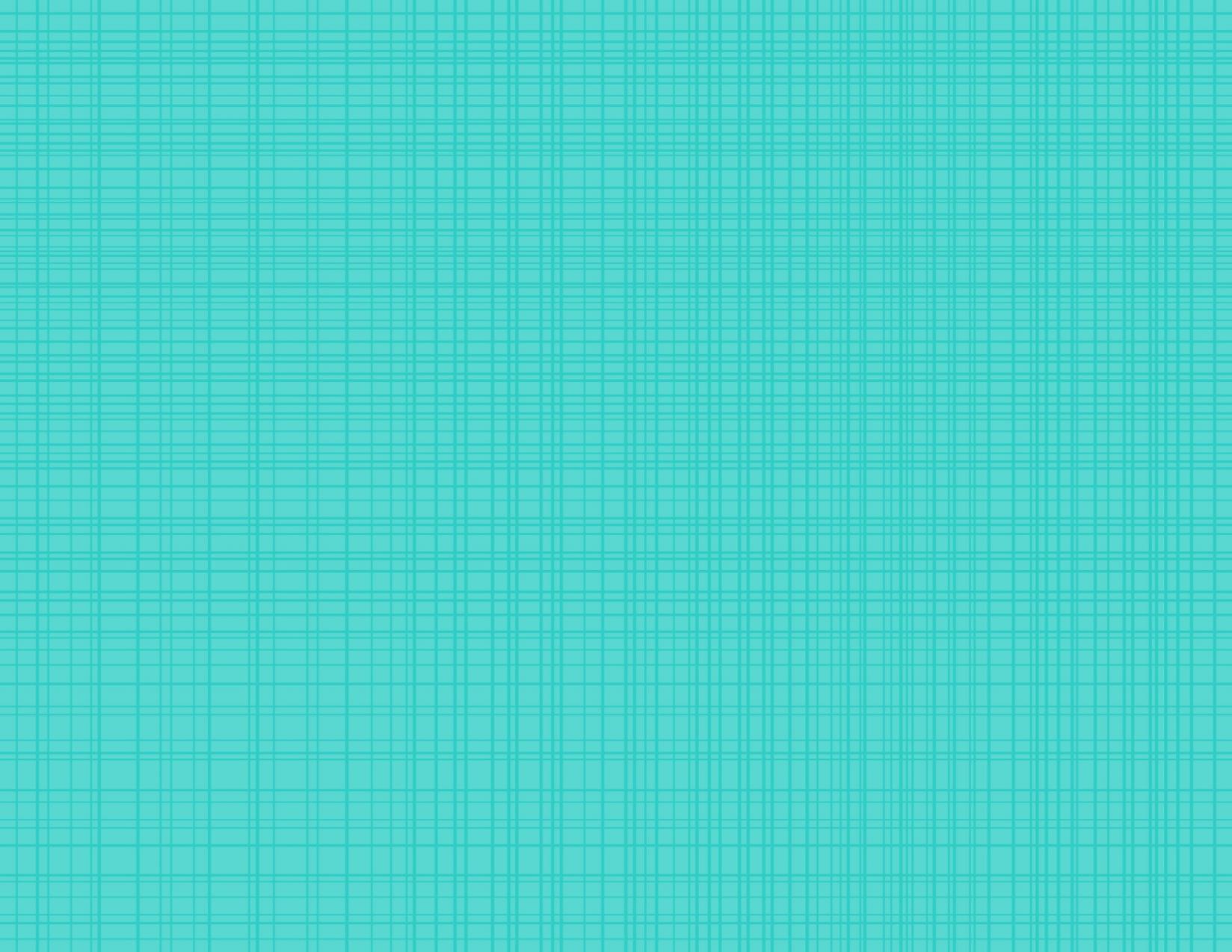 Move it!
Spell the word out loud and do a jumping jack for every letter!
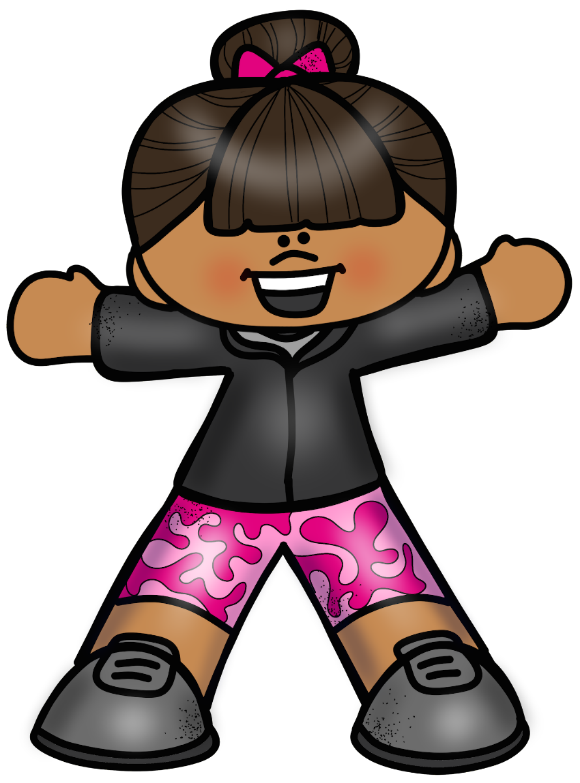 r
o
f
2016 Samantha Kelly
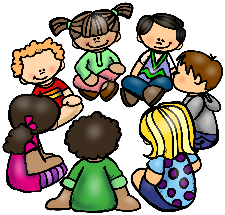 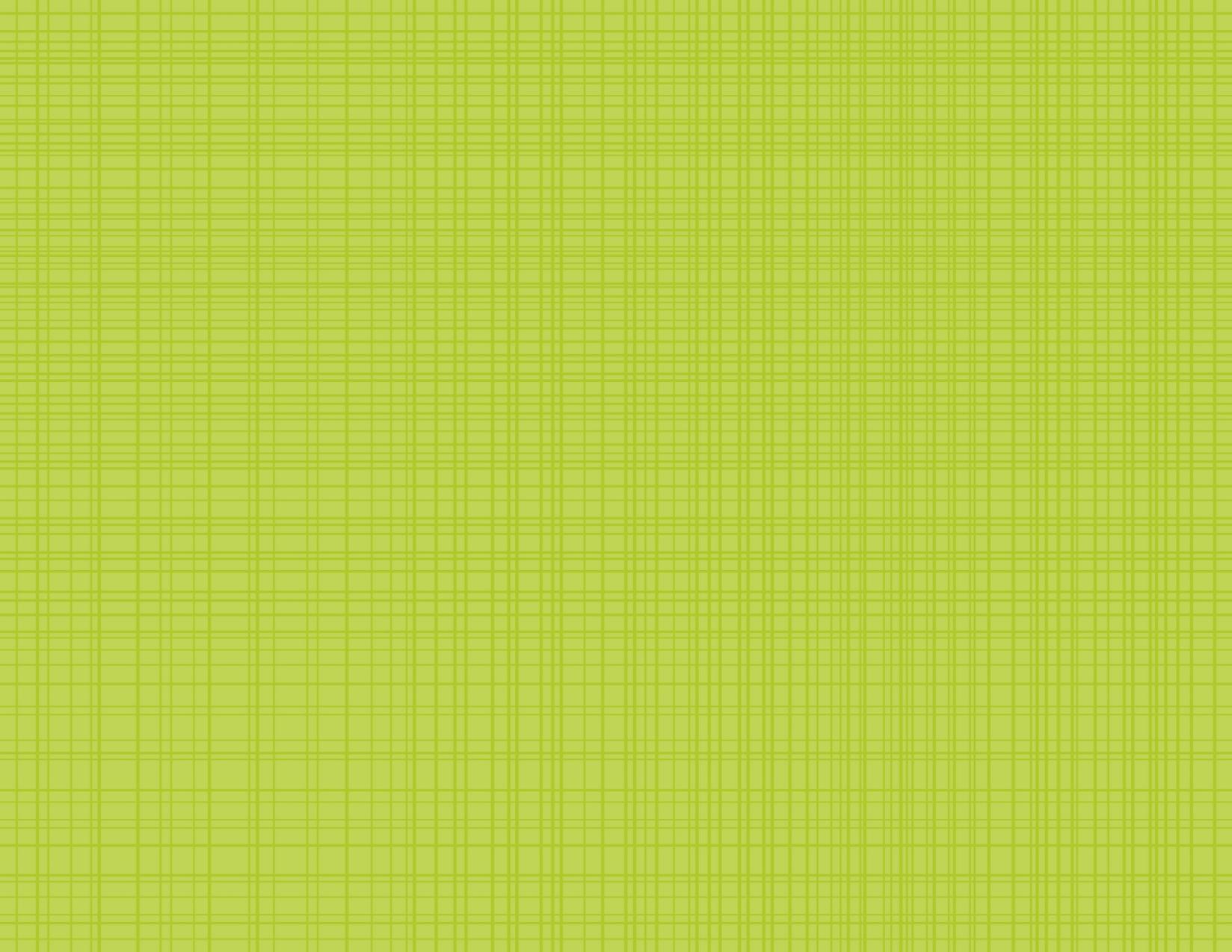 Share it!
Use the word for in a sentence.Tell your neighbor.
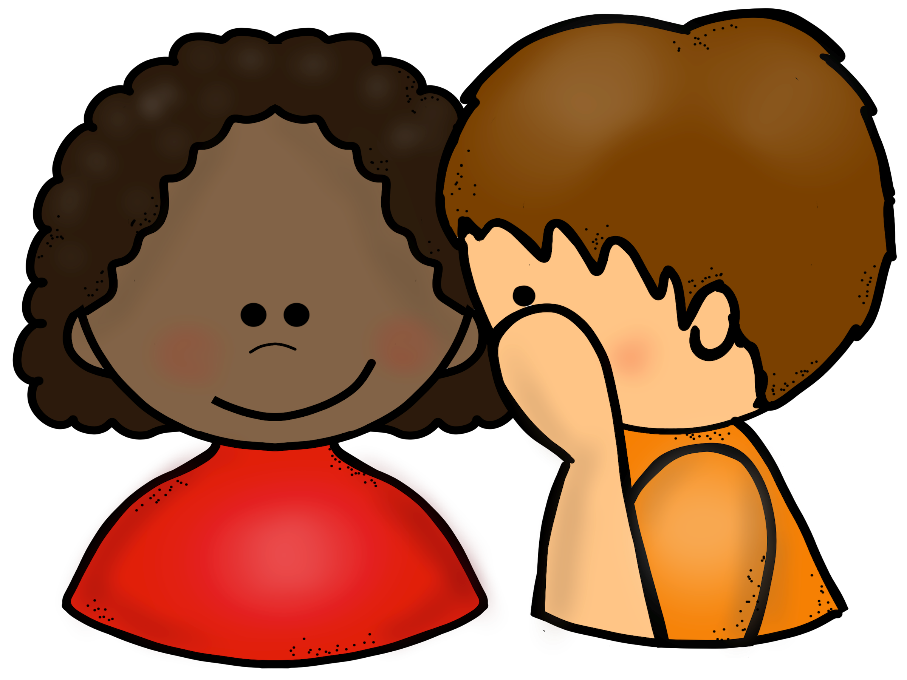 2016 Samantha Kelly
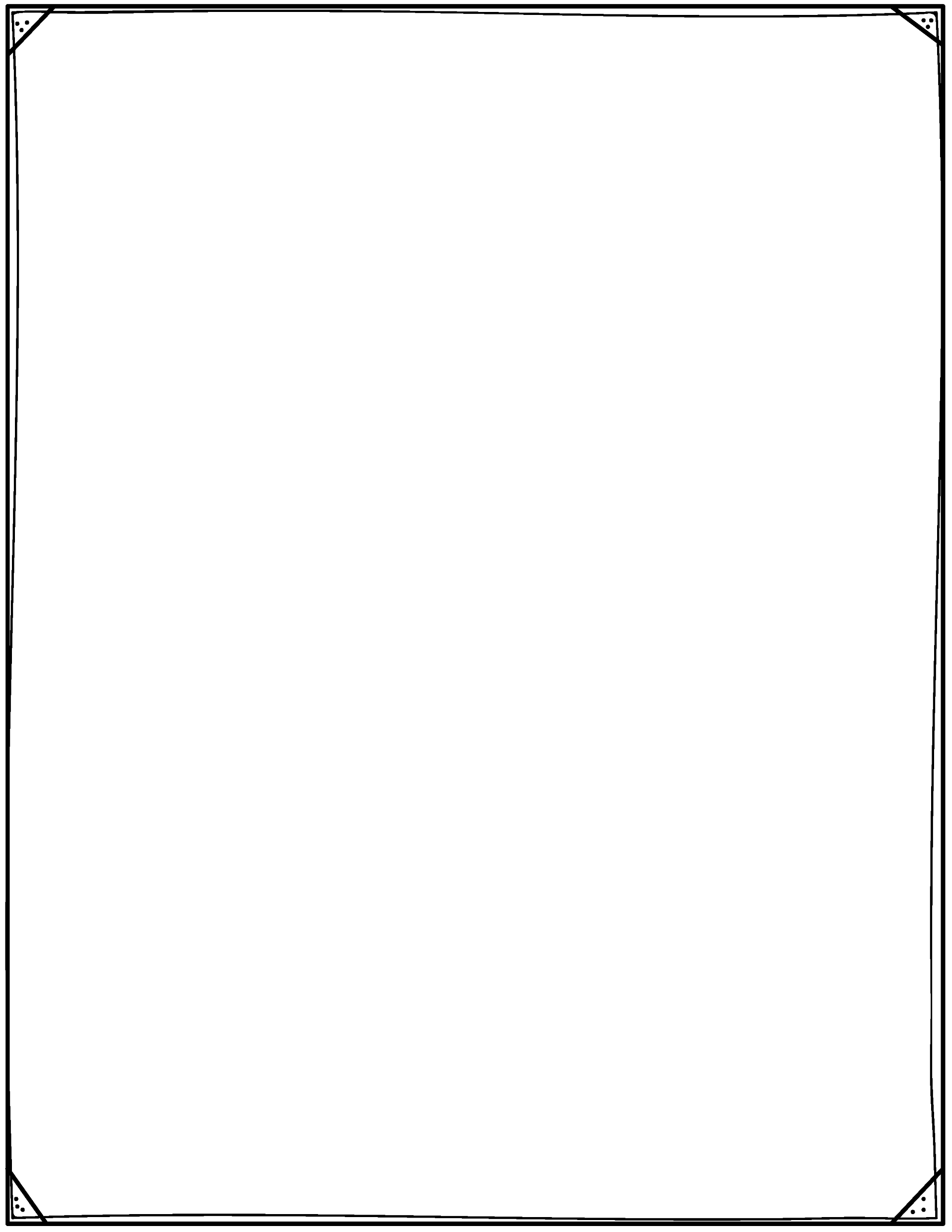 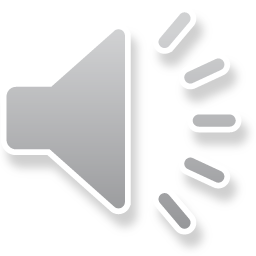 Woohoo!
We know the word
for!
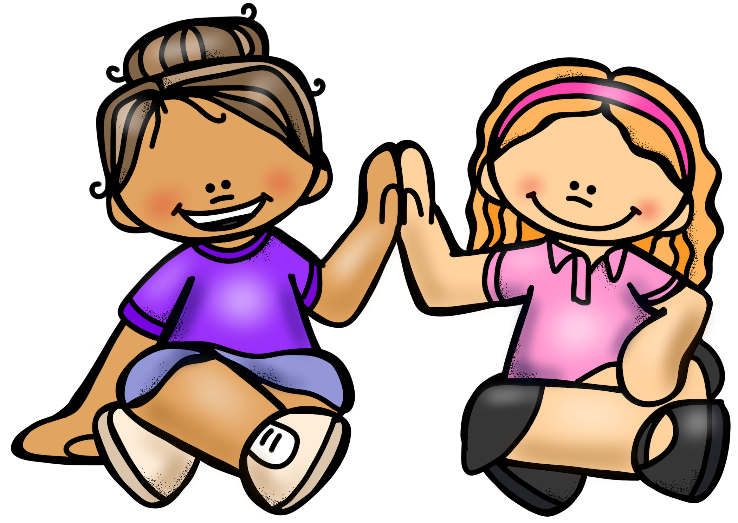 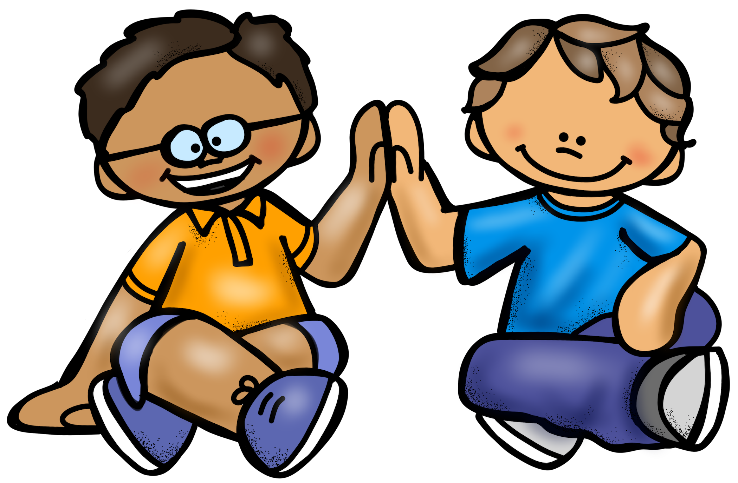 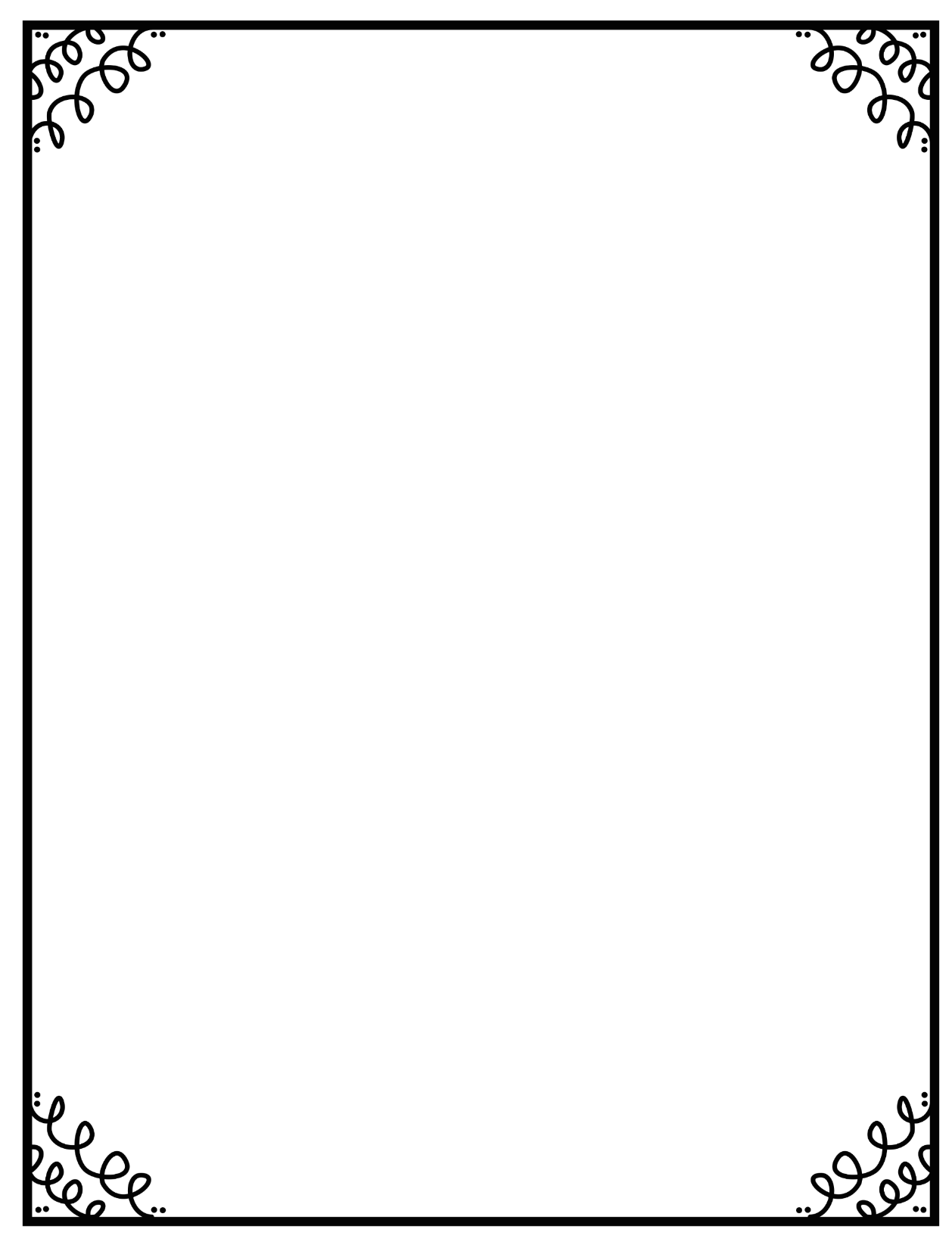 Let’s
learn a
word!
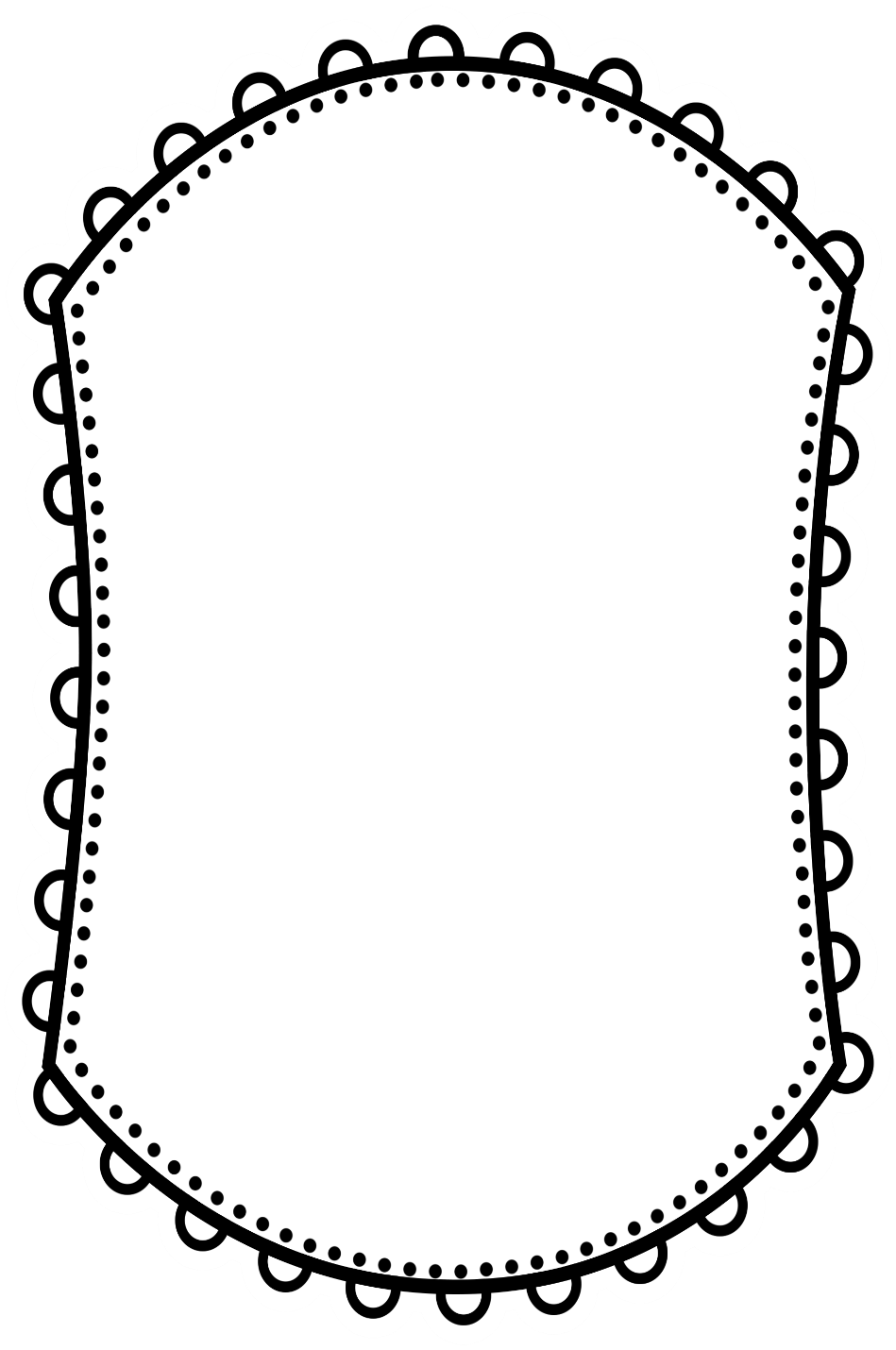 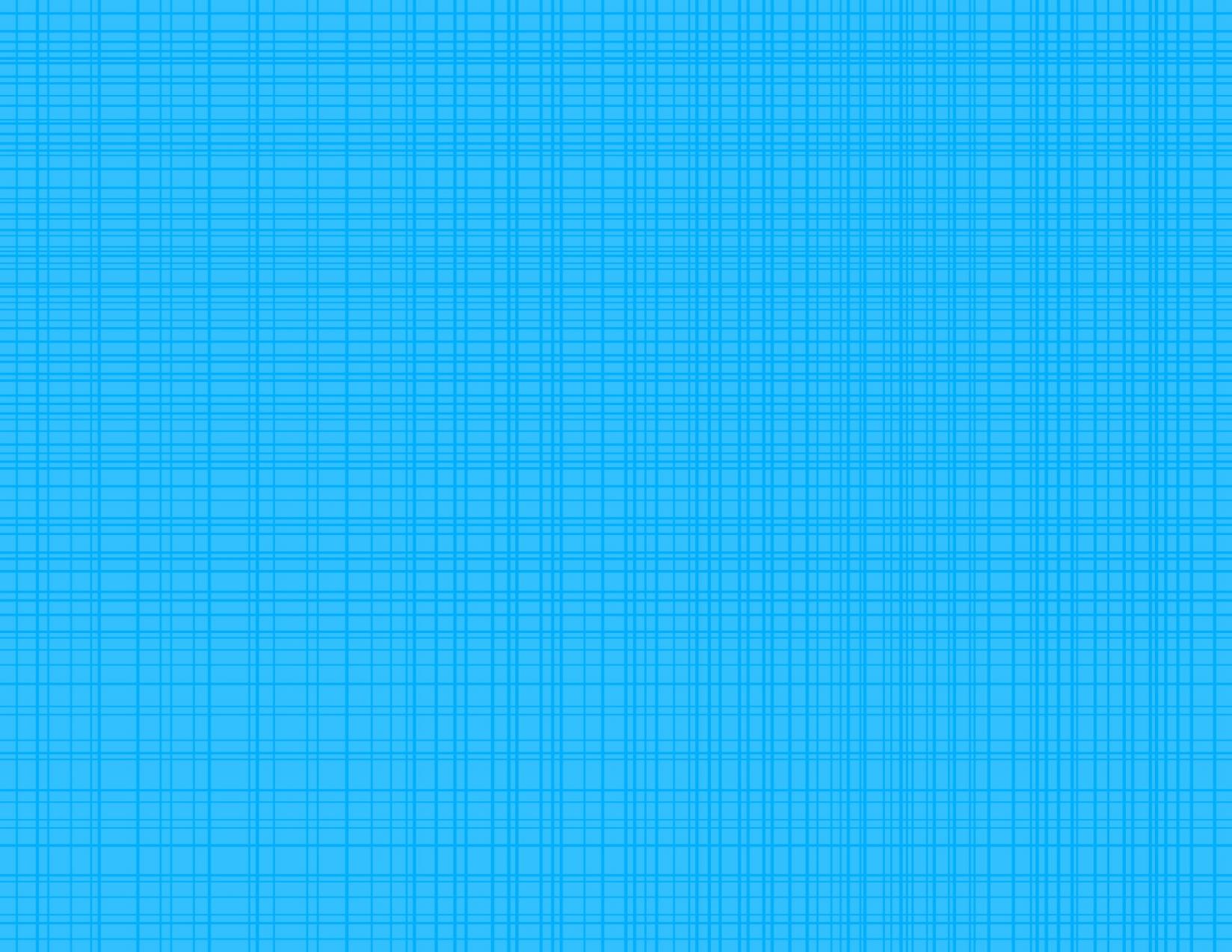 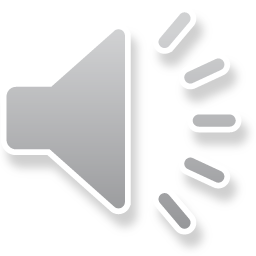 funny
2016 Samantha Kelly
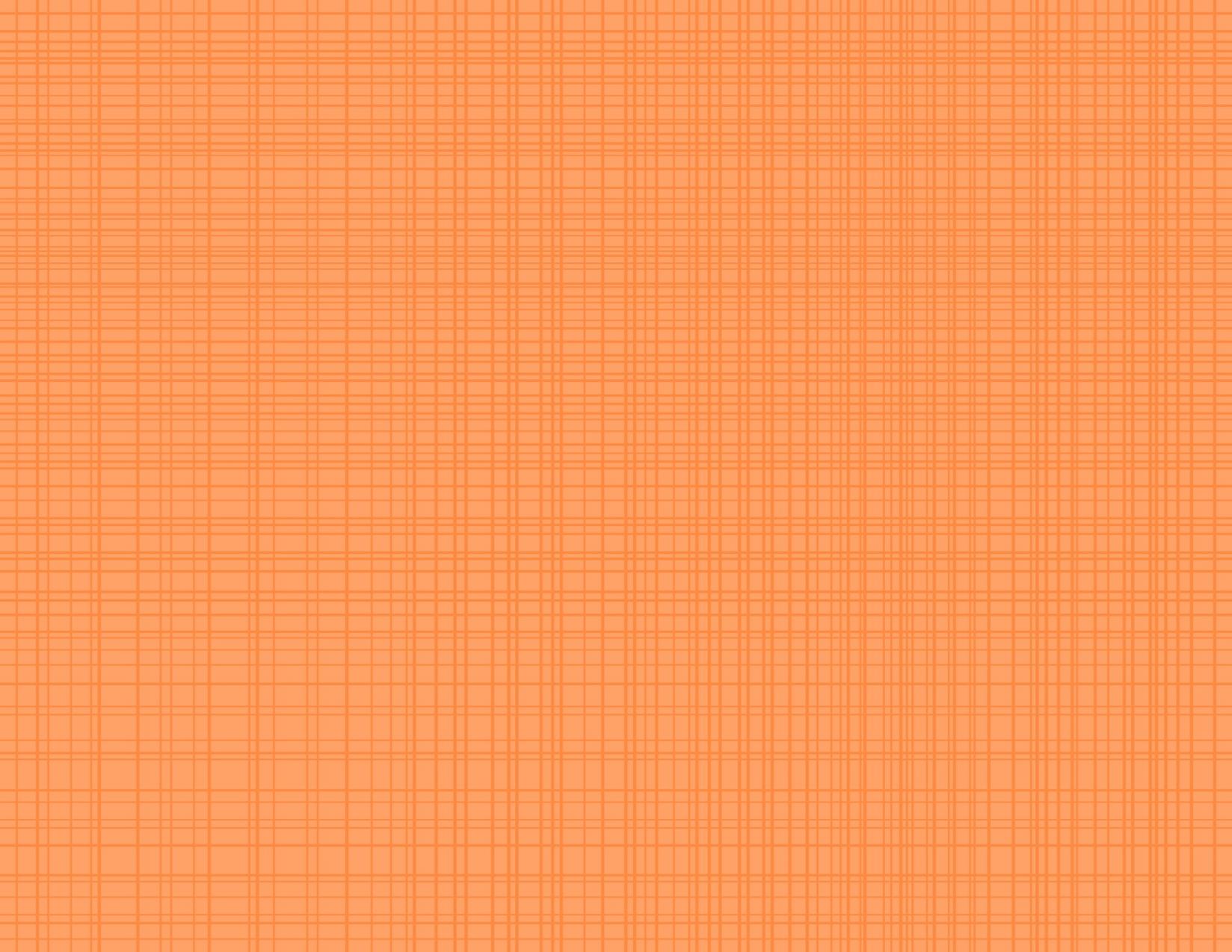 Spell it!
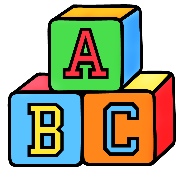 y
f
u
n
n
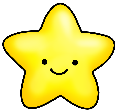 2016 Samantha Kelly
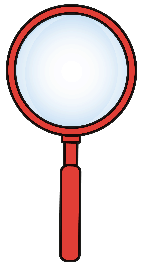 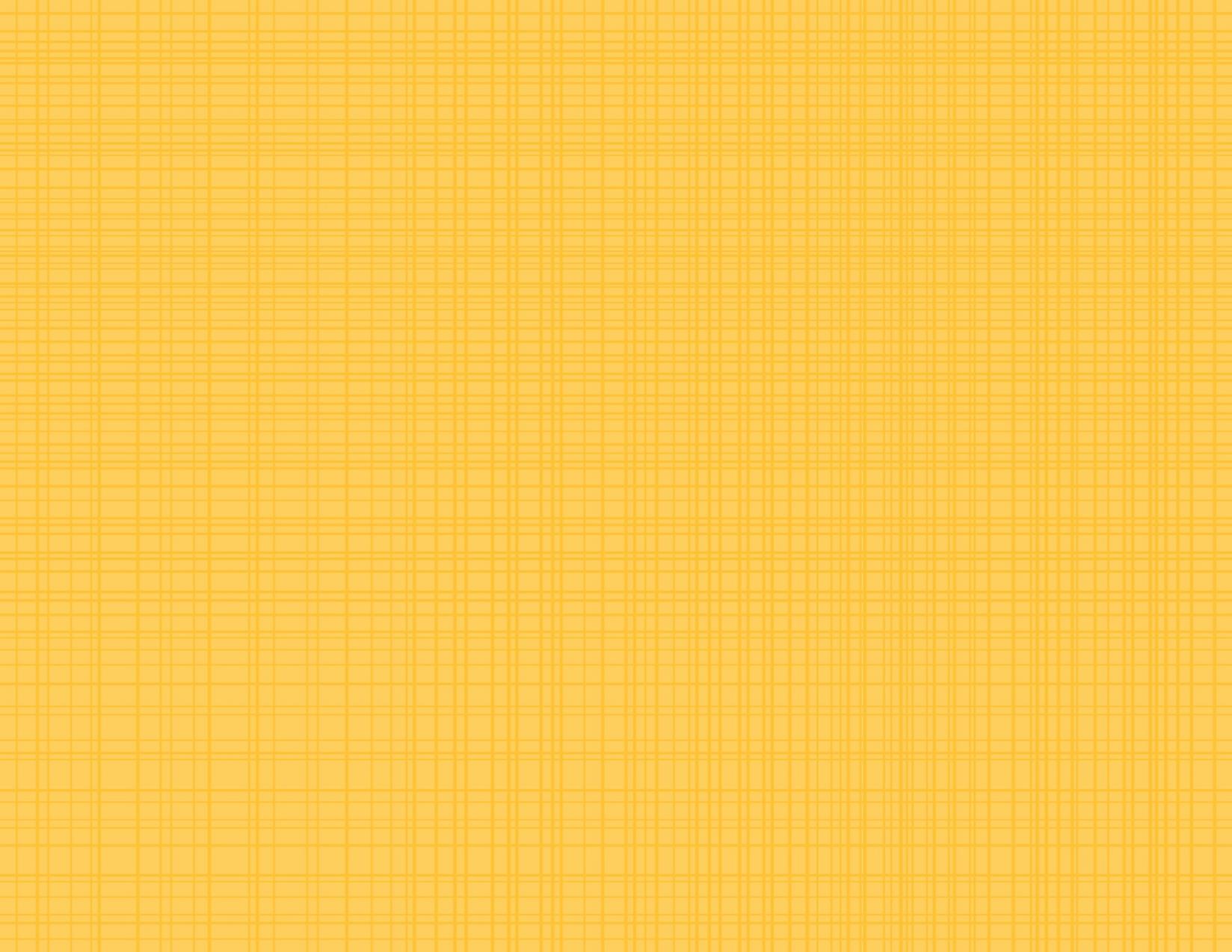 2
0
1
3
4
5
Find it!
Press space to start timer.
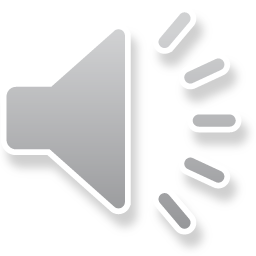 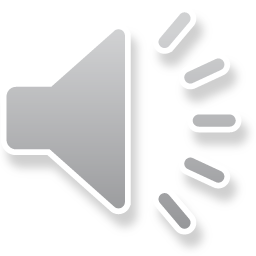 two
funny
red
little
in
and
big
funny
down
my
2
How many?
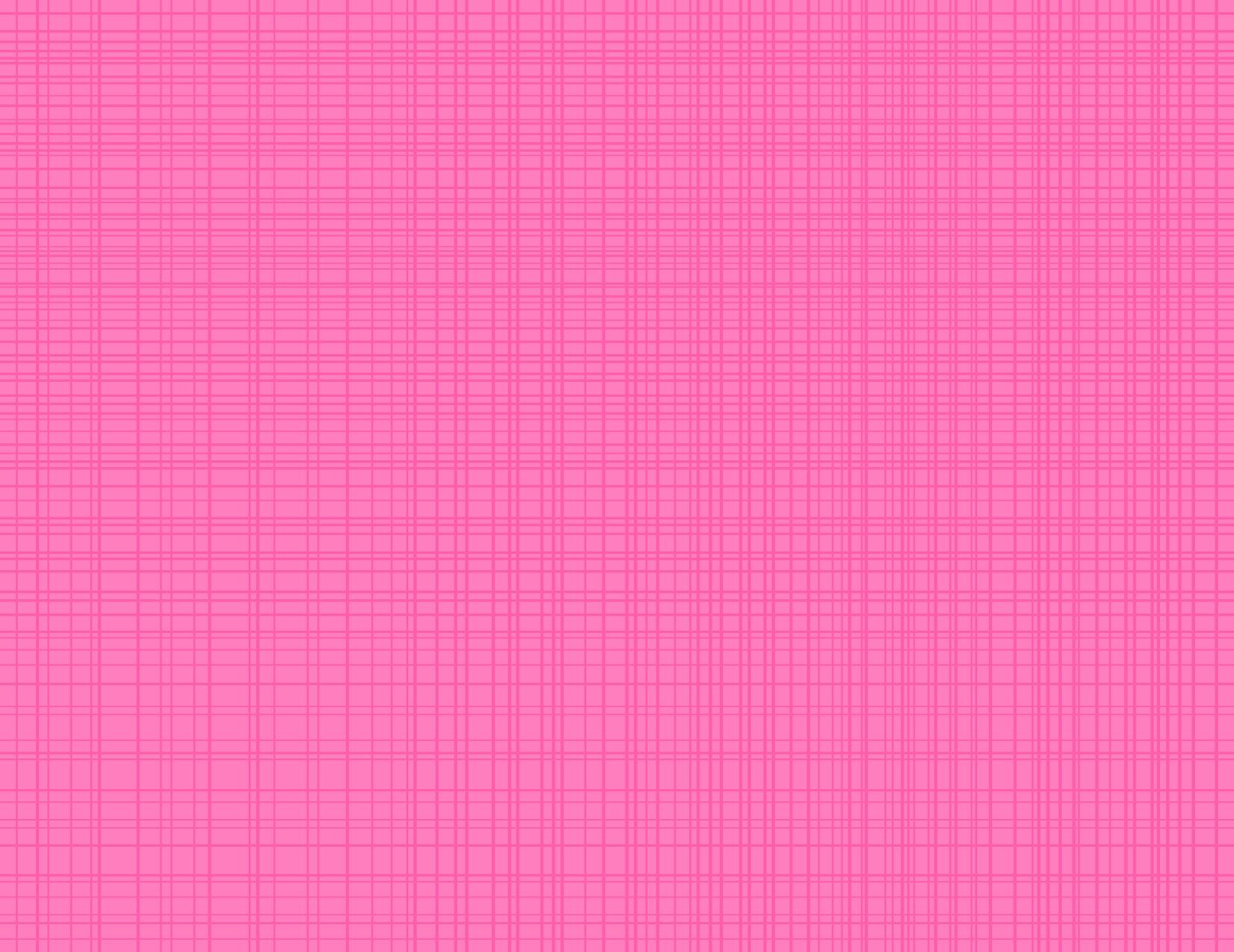 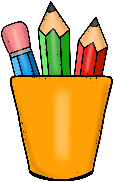 Write it!
funny
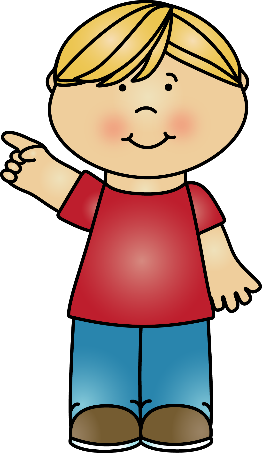 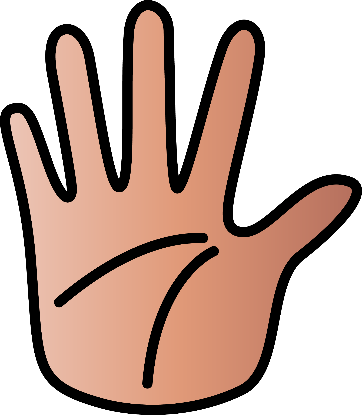 Write it on your hand.
Write it in the air.
2016 Samantha Kelly
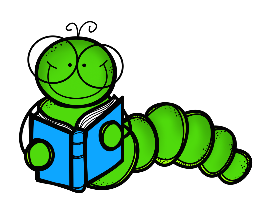 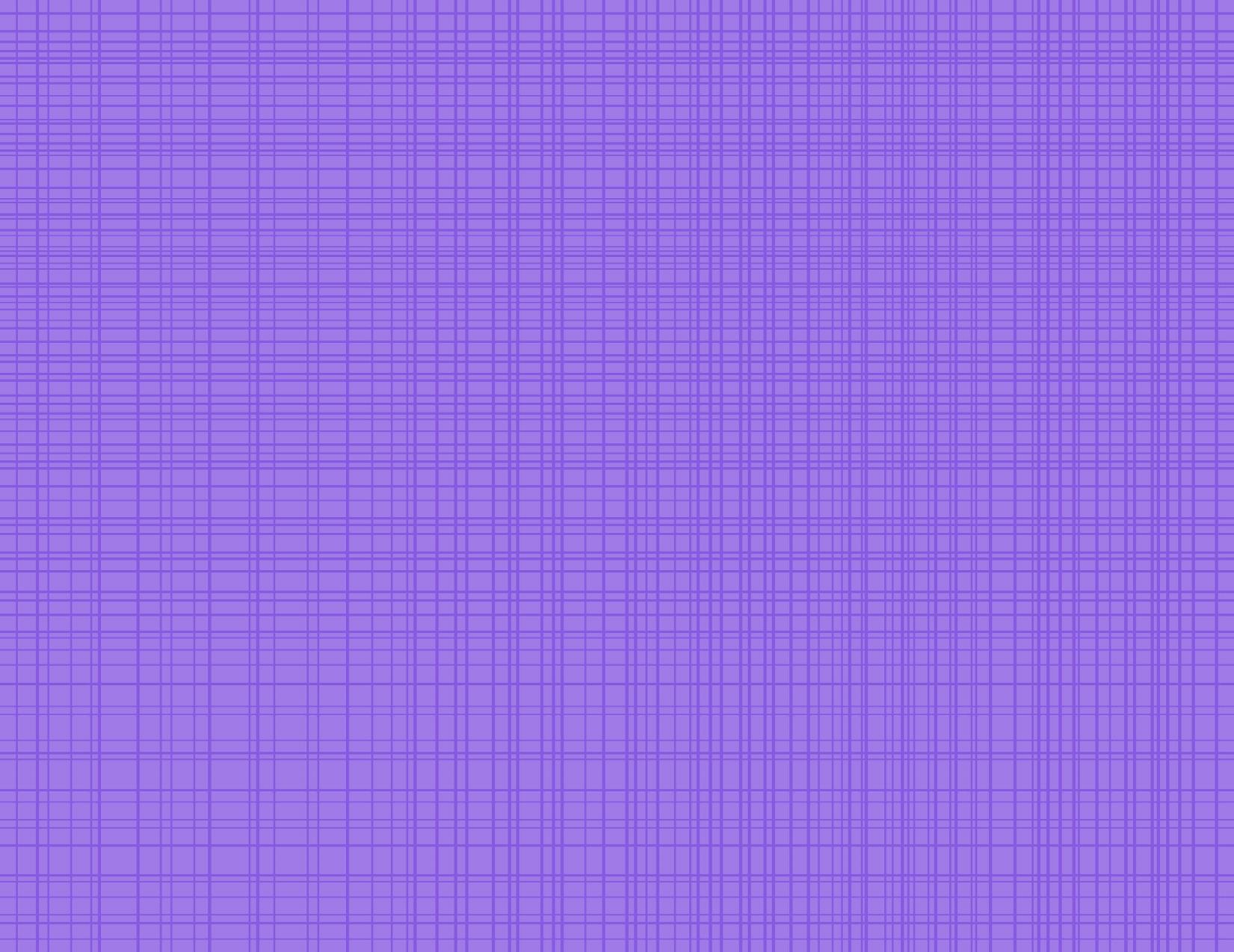 Read it!
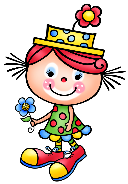 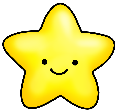 I see a funny clown.
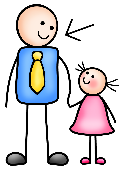 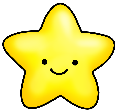 My dad is funny.
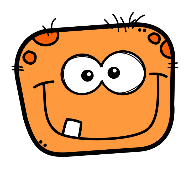 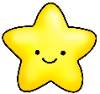 Is it a funny monster?
2016 Samantha Kelly
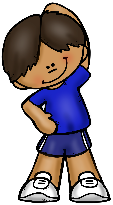 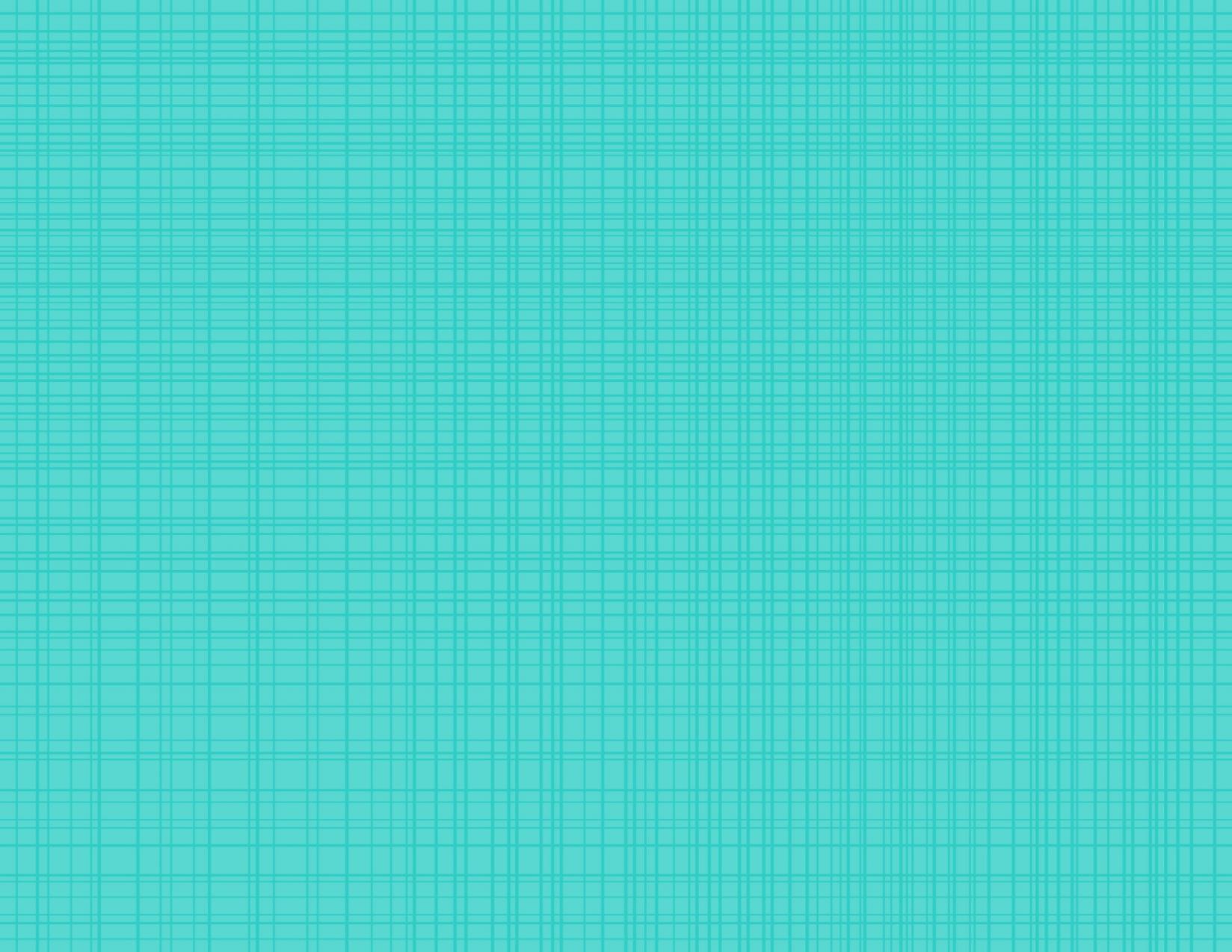 Move it!
Spell the word out loud and do a lunge for every letter!
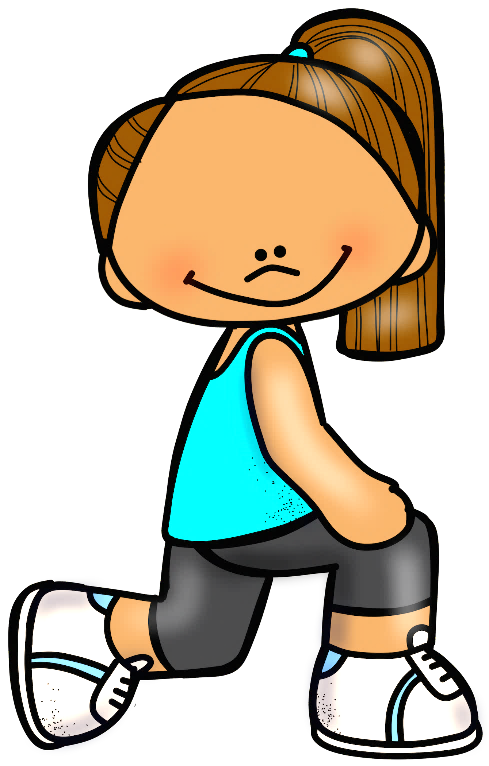 n
n
u
f
y
2016 Samantha Kelly
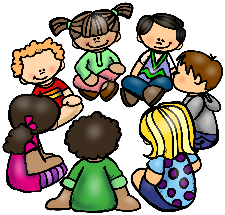 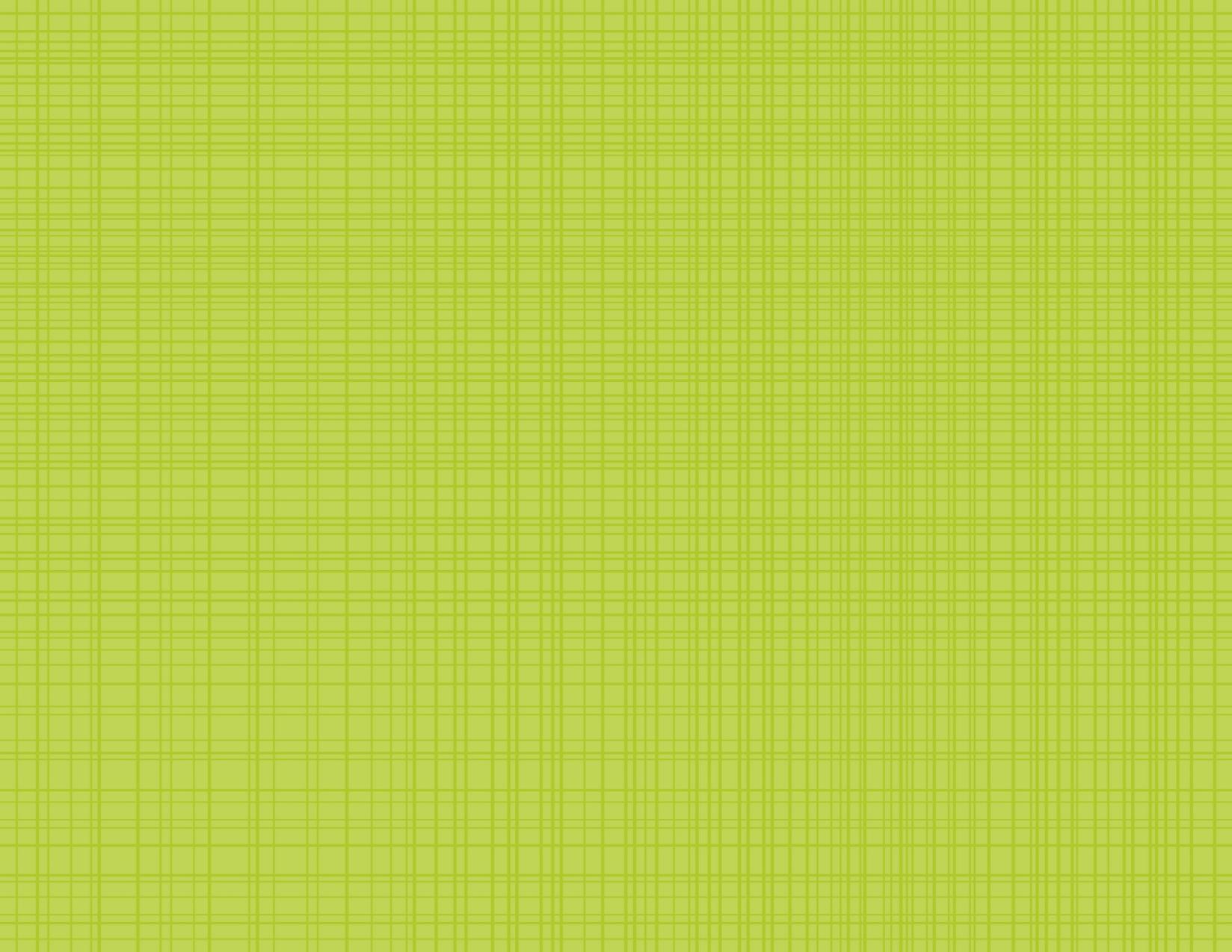 Share it!
Use the word funny in a sentence.Tell your neighbor.
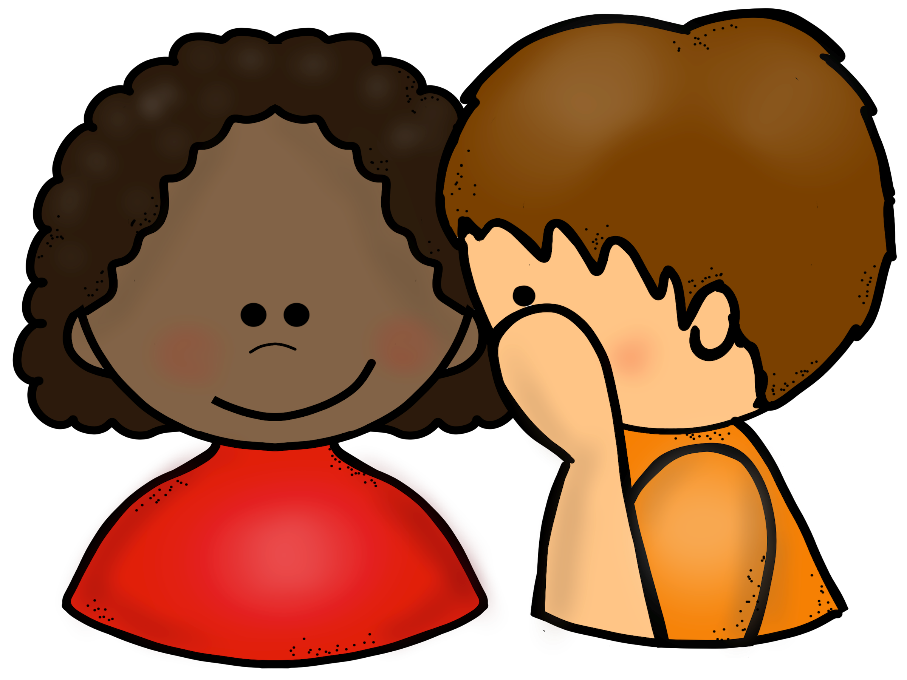 2016 Samantha Kelly
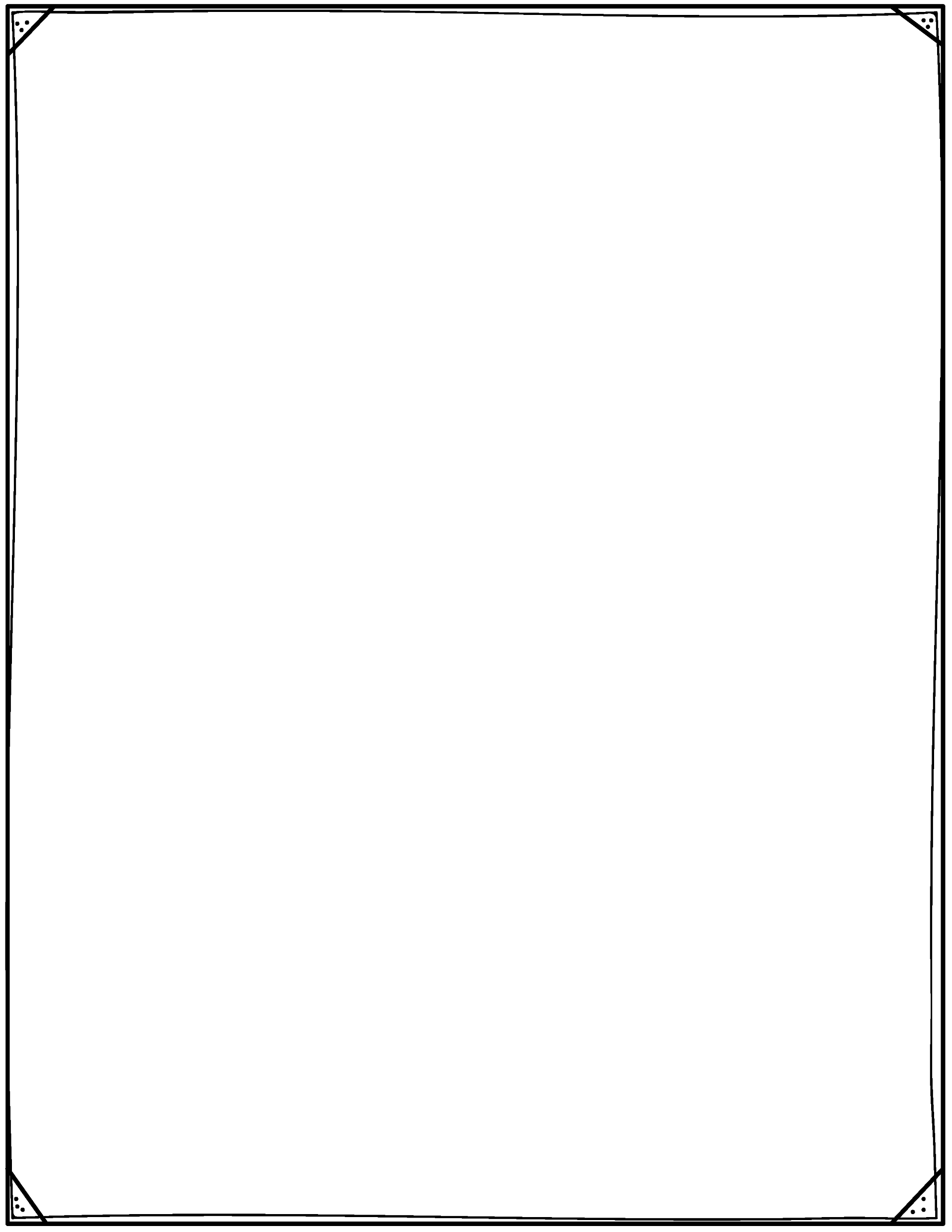 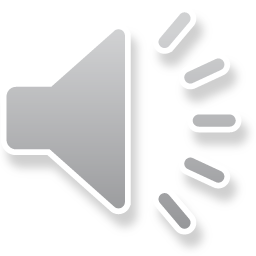 Woohoo!
We know the word
funny!
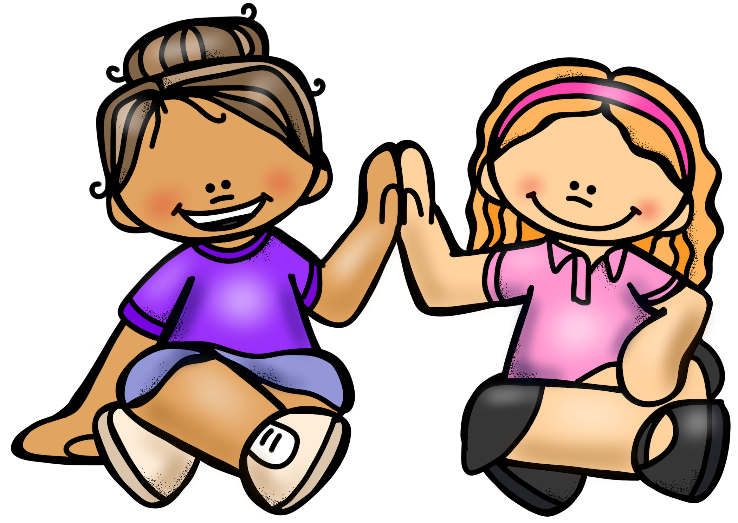 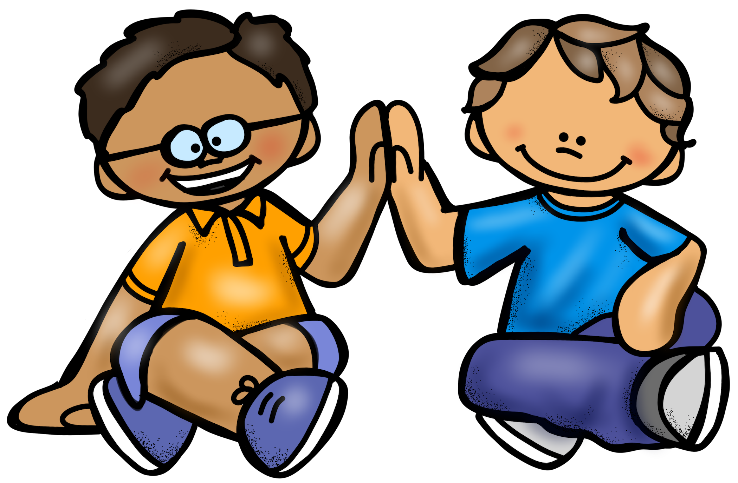 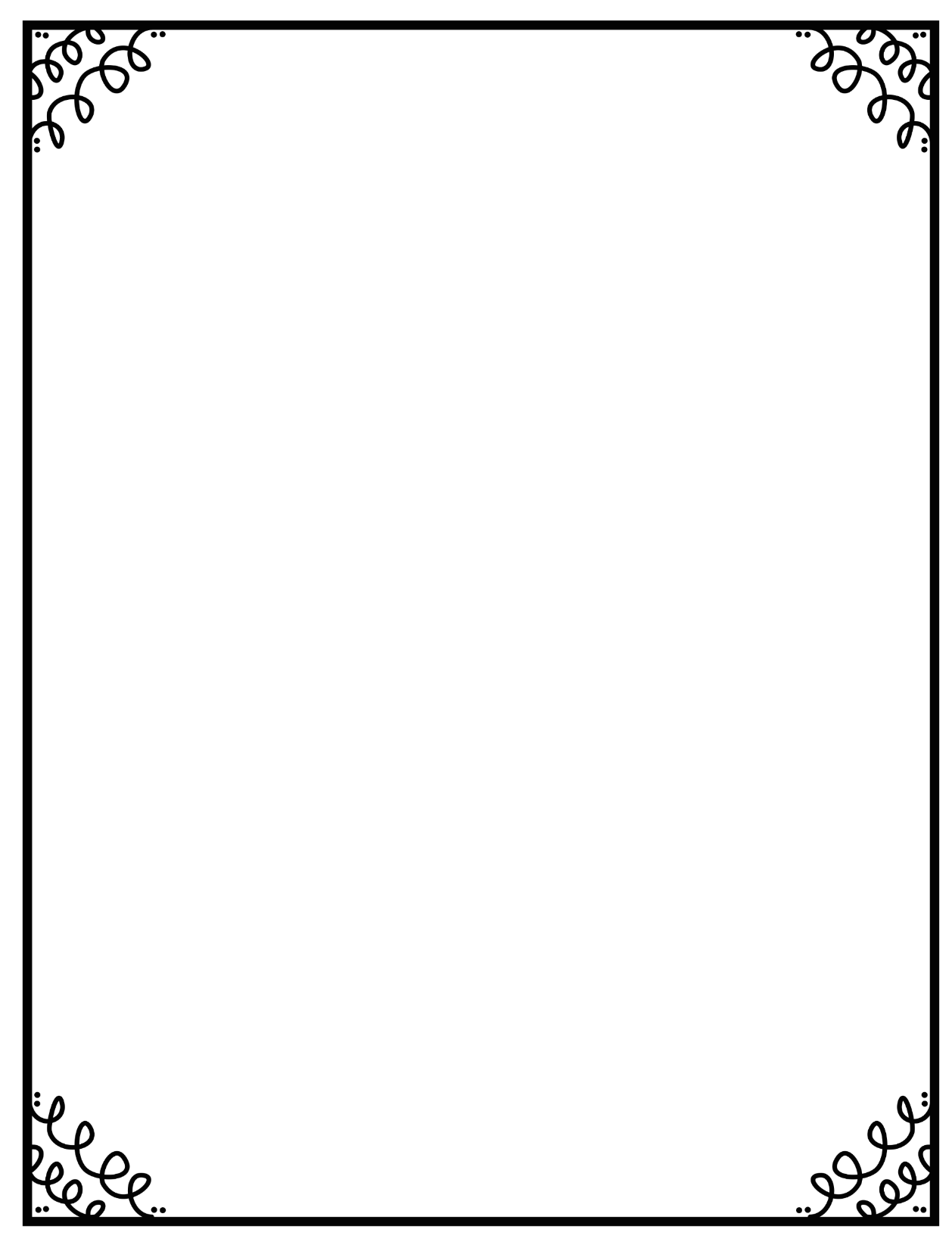 Let’s
learn a
word!
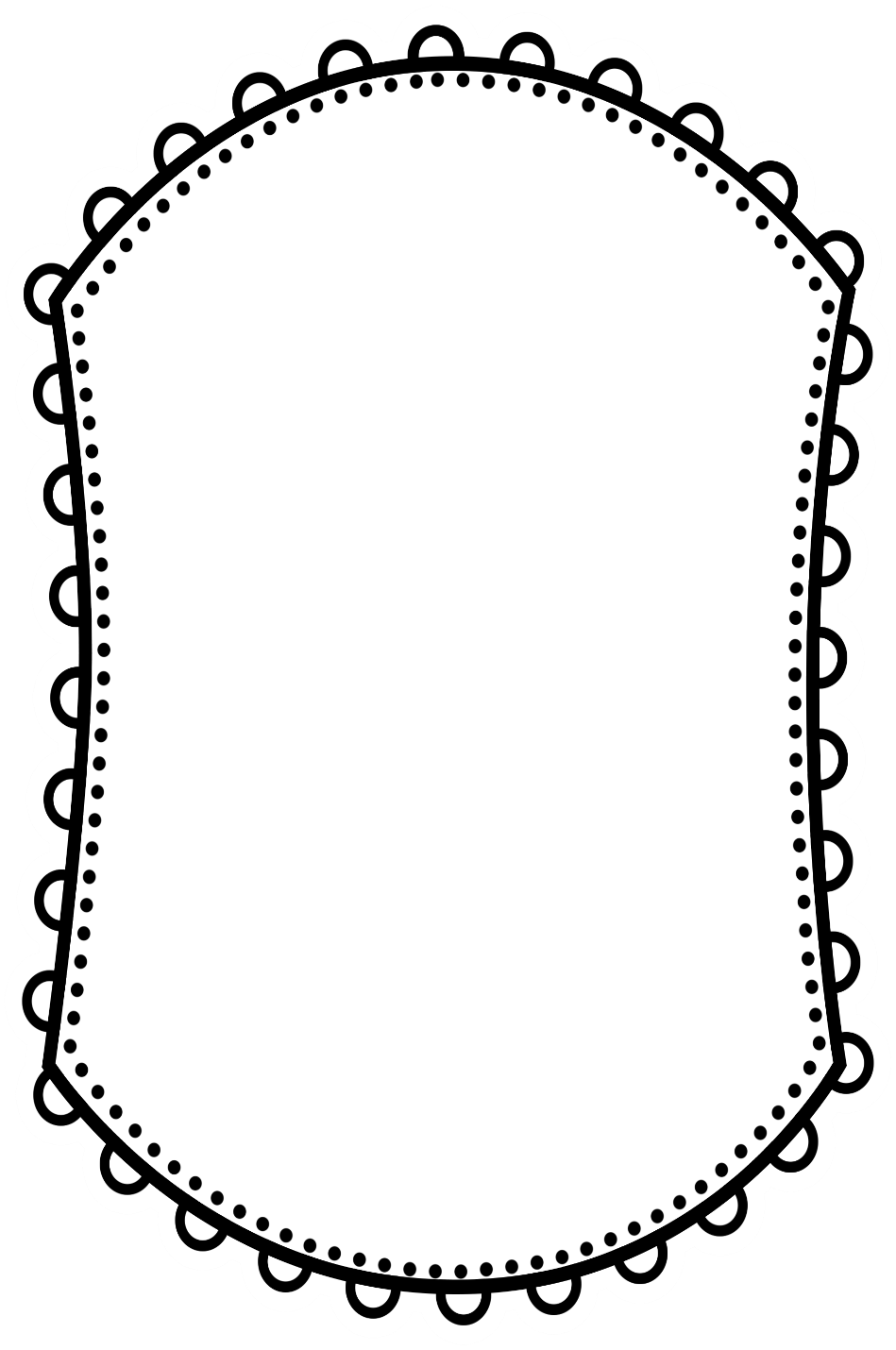 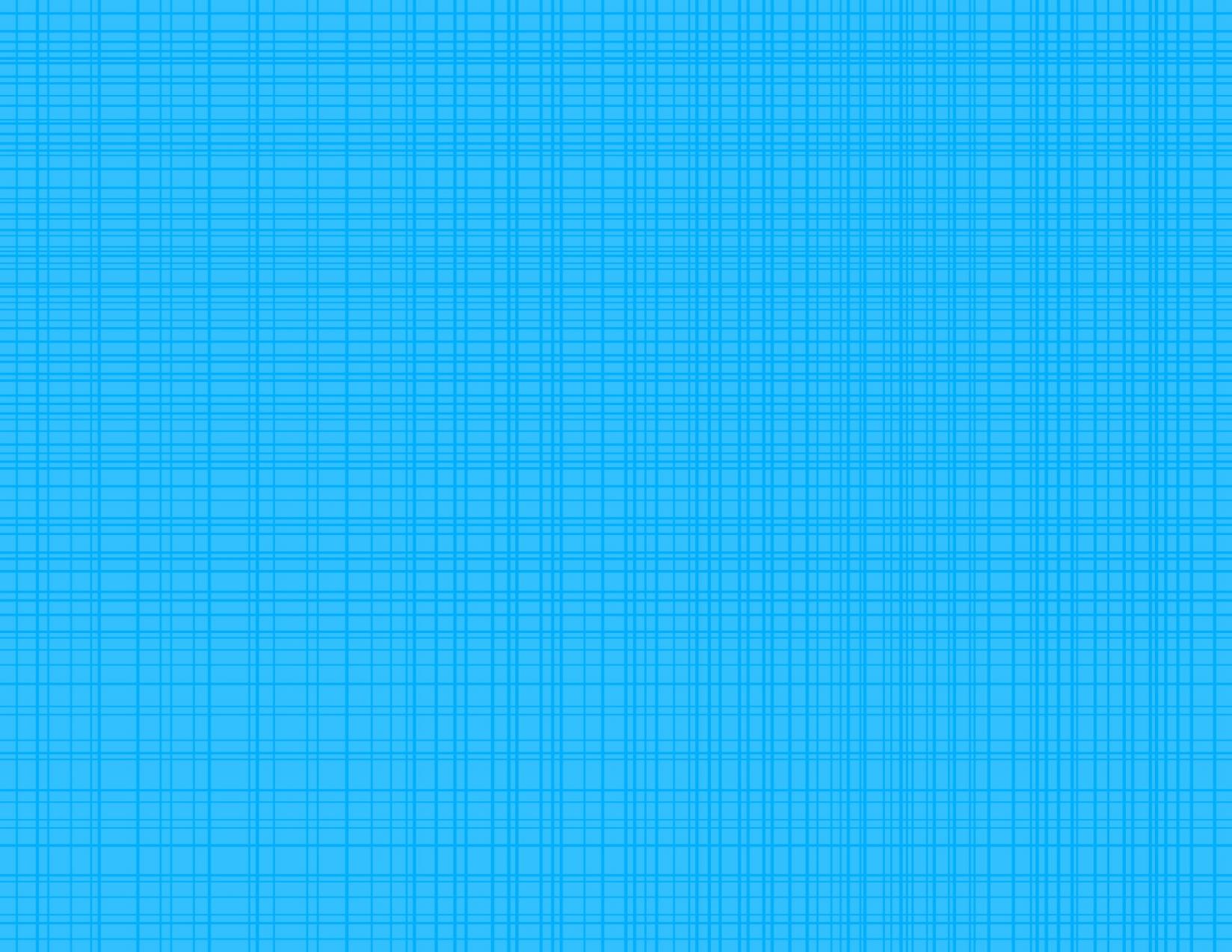 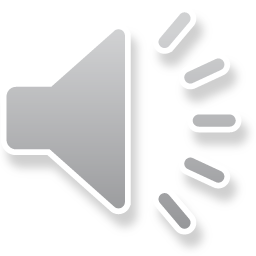 go
2016 Samantha Kelly
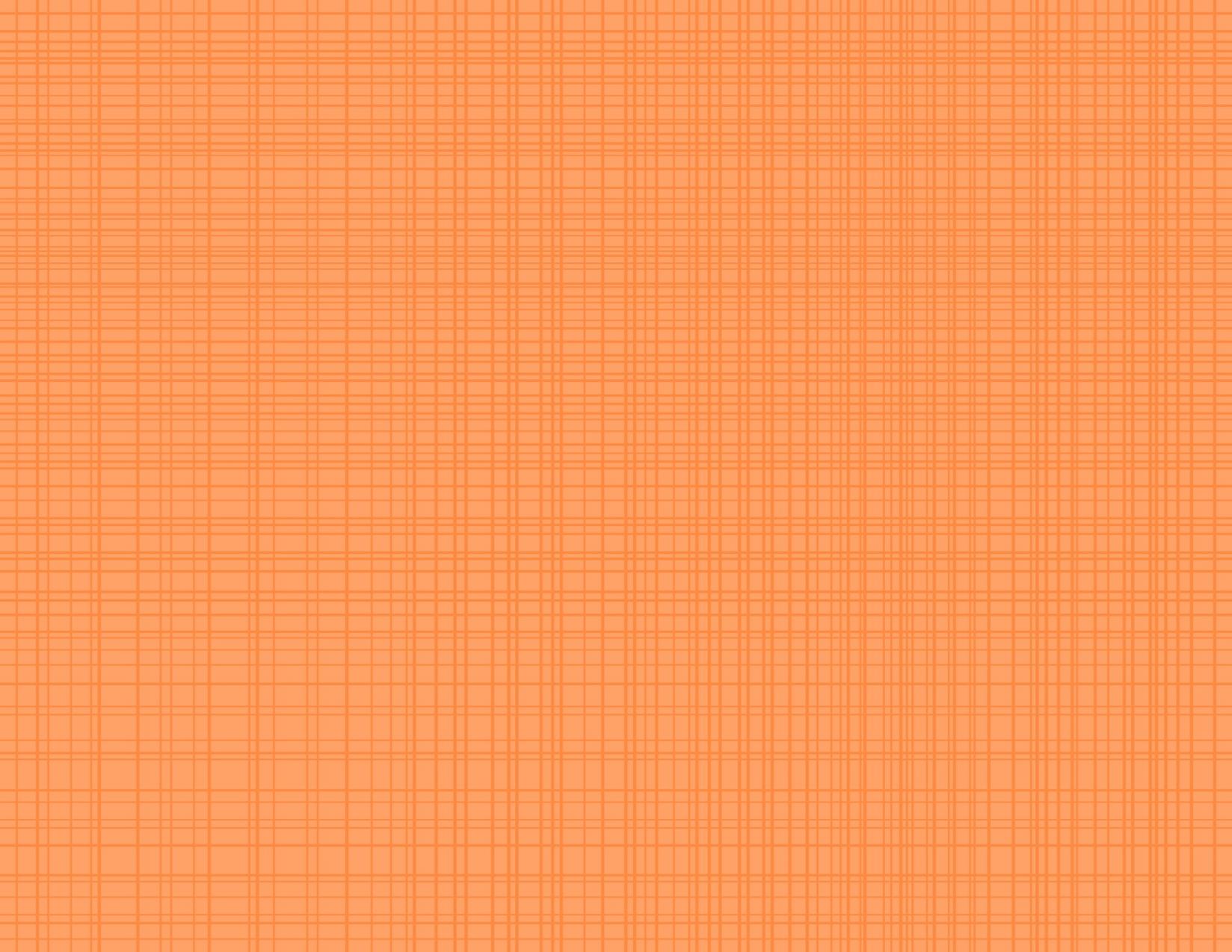 Spell it!
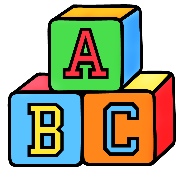 g
o
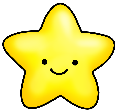 2016 Samantha Kelly
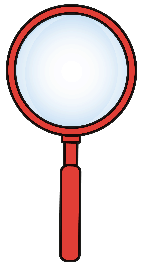 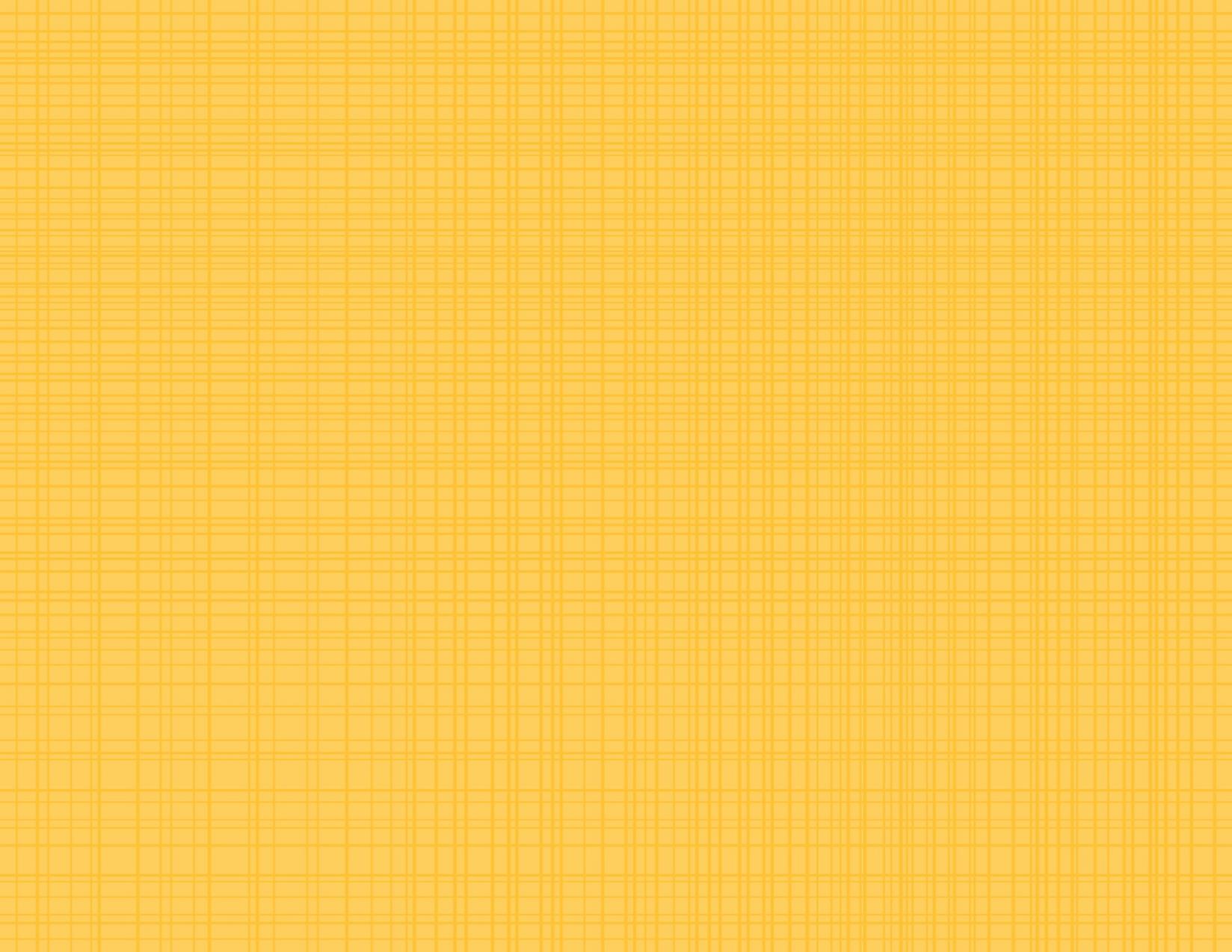 2
0
1
3
4
5
Find it!
Press space to start timer.
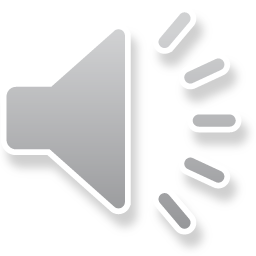 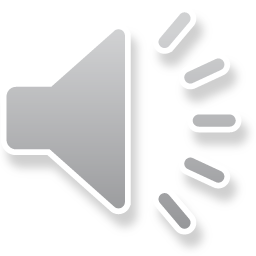 come
go
me
go
can
go
go
see
away
go
go
is
6
How many?
go
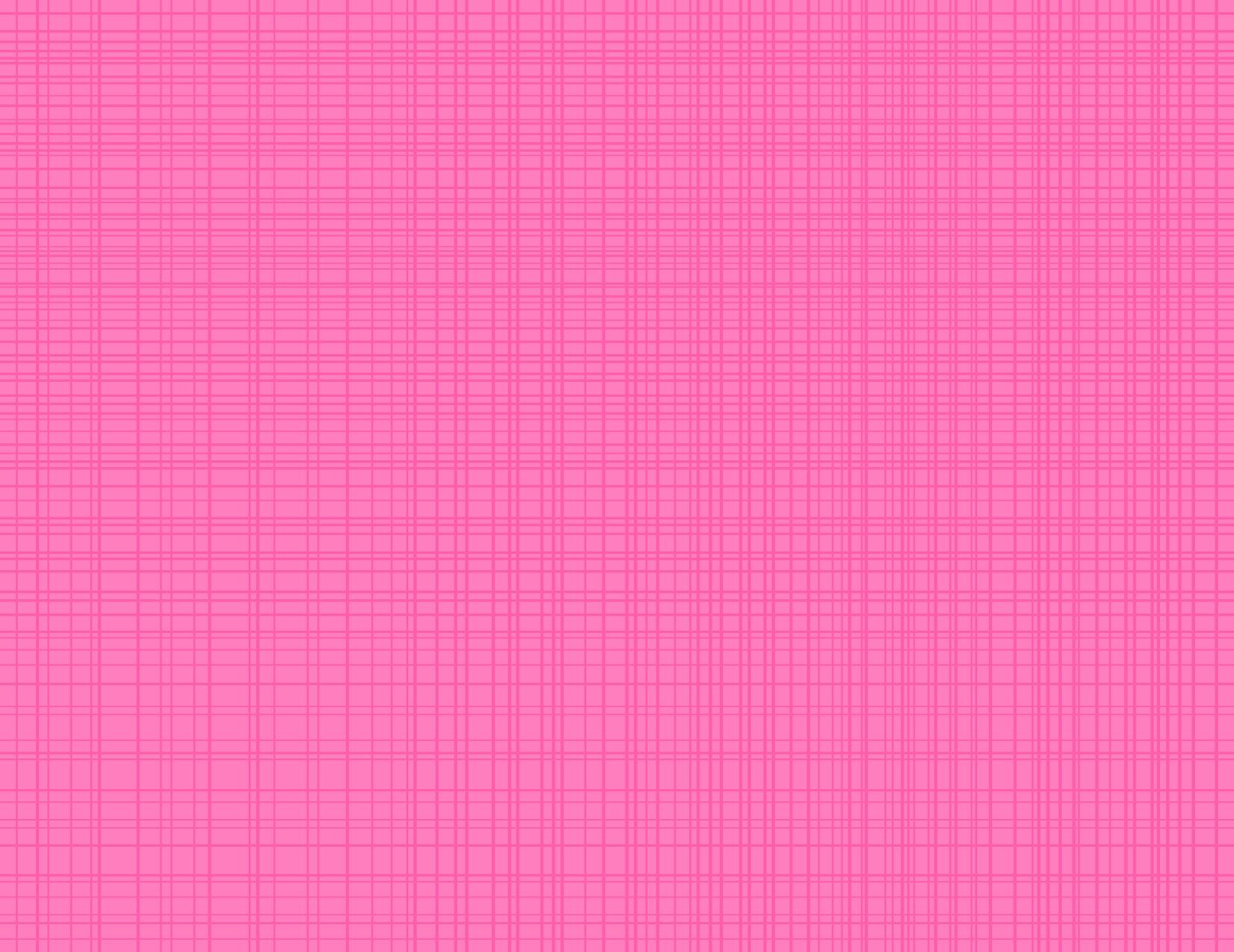 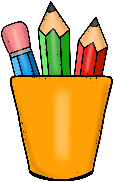 Write it!
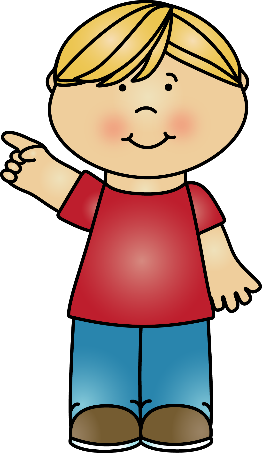 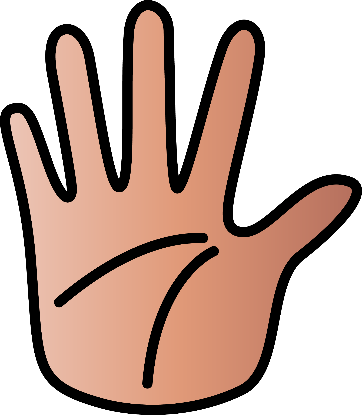 Write it on your hand.
Write it in the air.
2016 Samantha Kelly
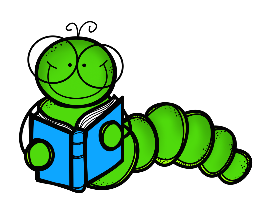 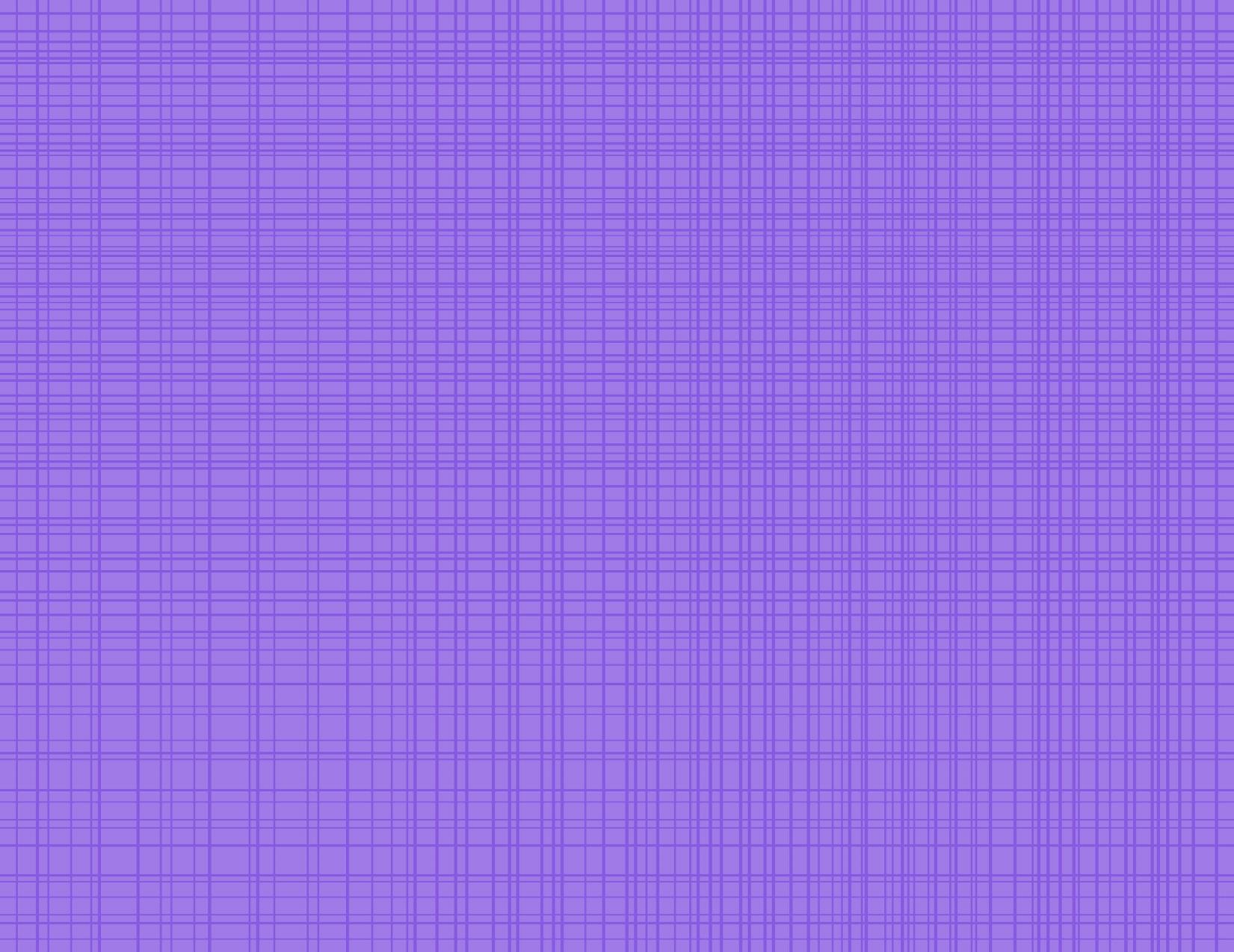 Read it!
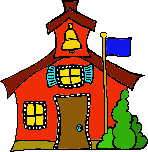 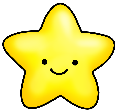 We go to school.
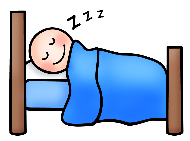 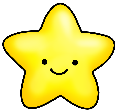 Did you go to sleep?
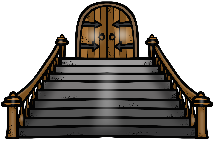 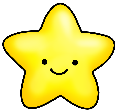 Go up the stairs.
2016 Samantha Kelly
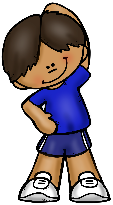 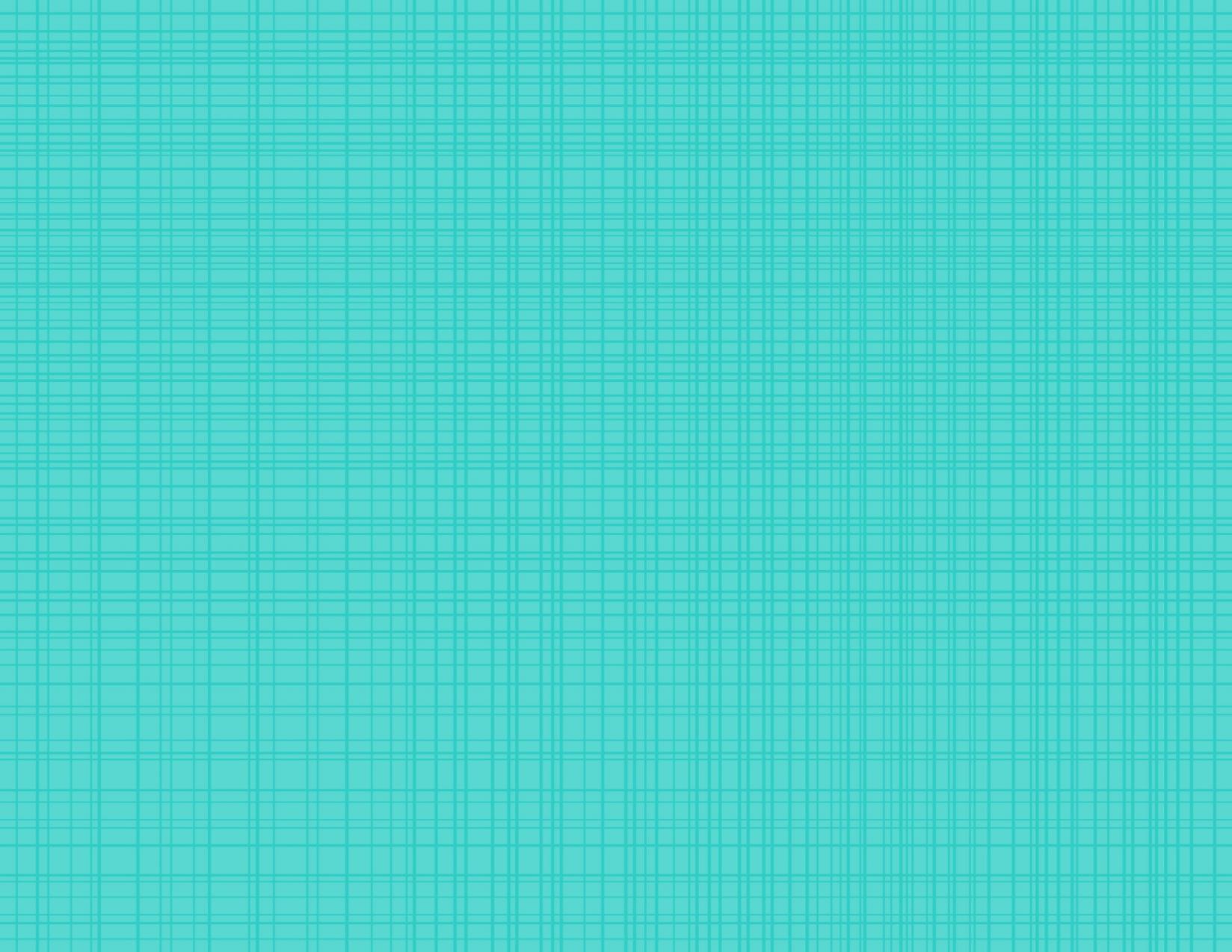 Move it!
Spell the word out loud and touch your elbow to your knee for every letter!
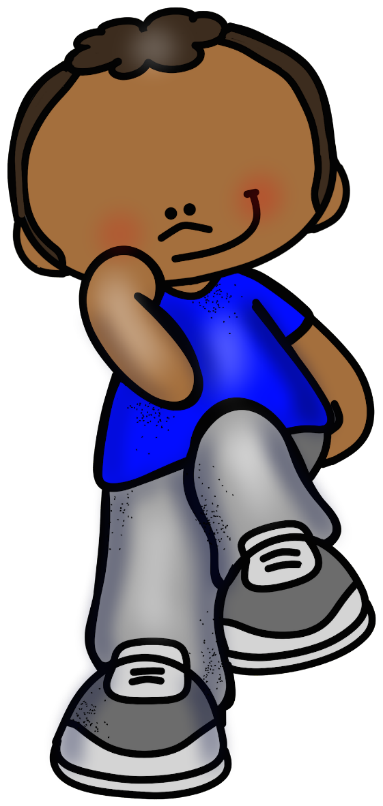 o
g
2016 Samantha Kelly
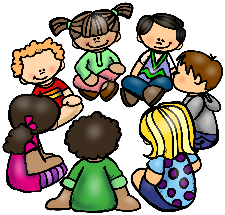 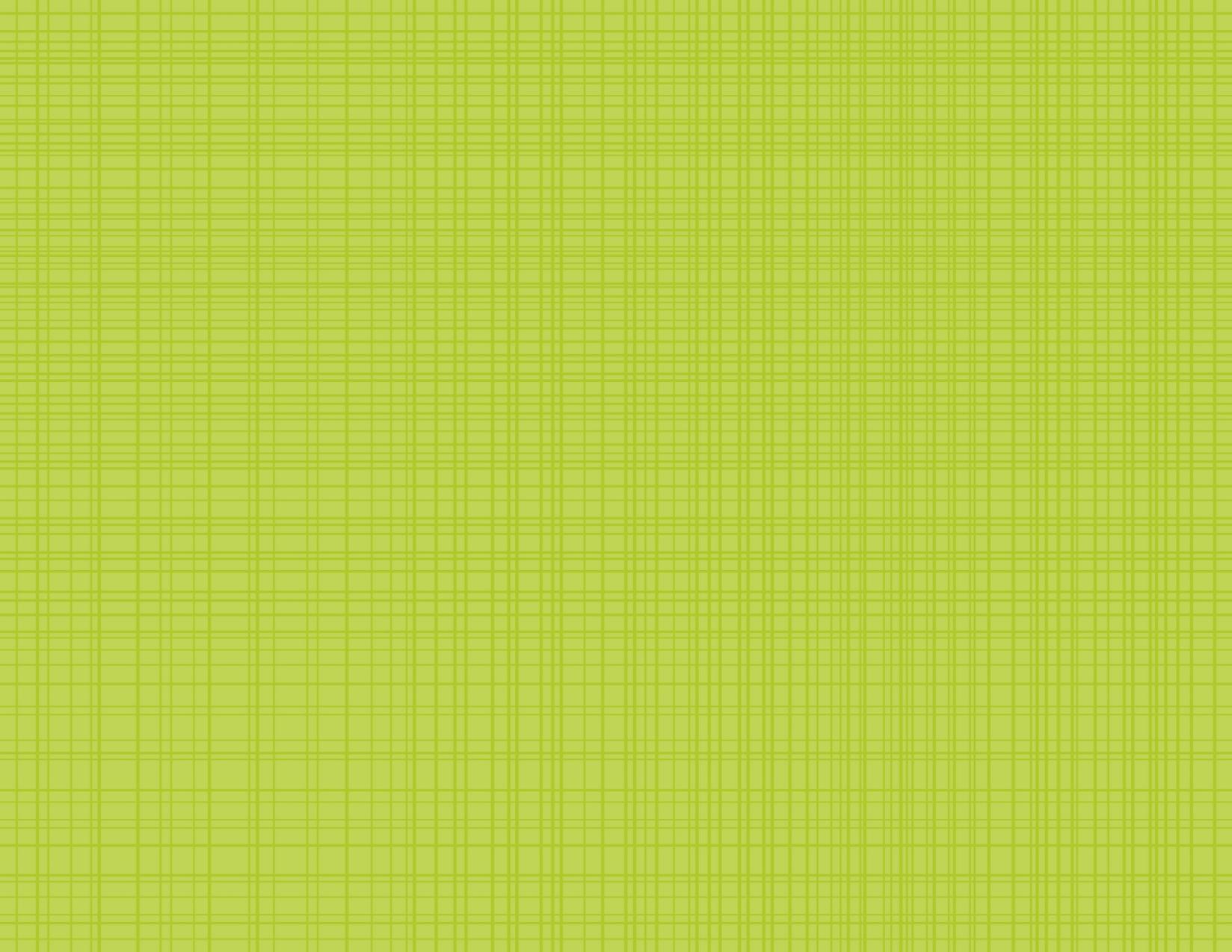 Share it!
Use the word go in a sentence.Tell your neighbor.
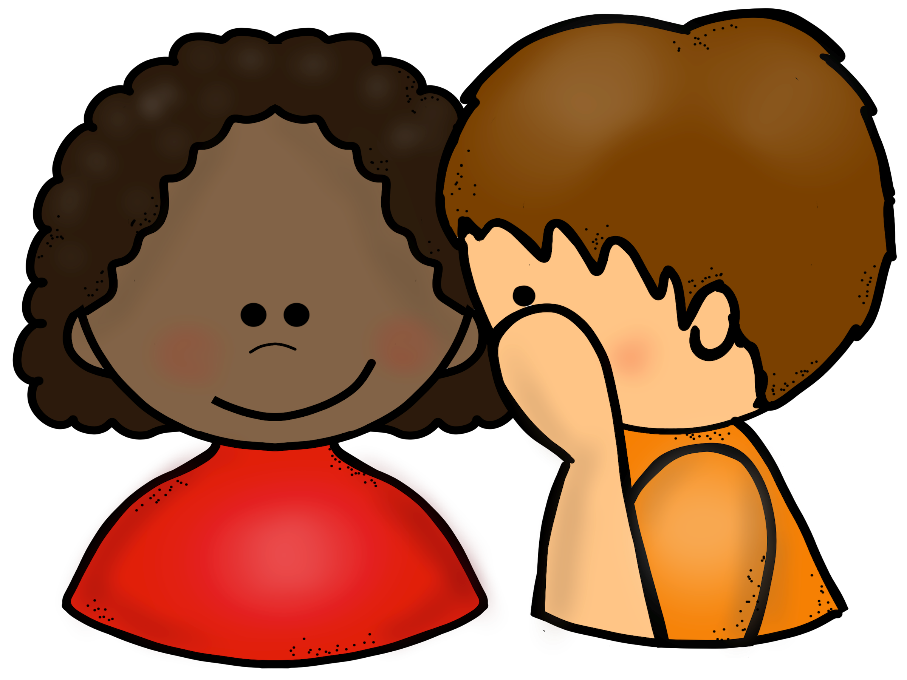 2016 Samantha Kelly
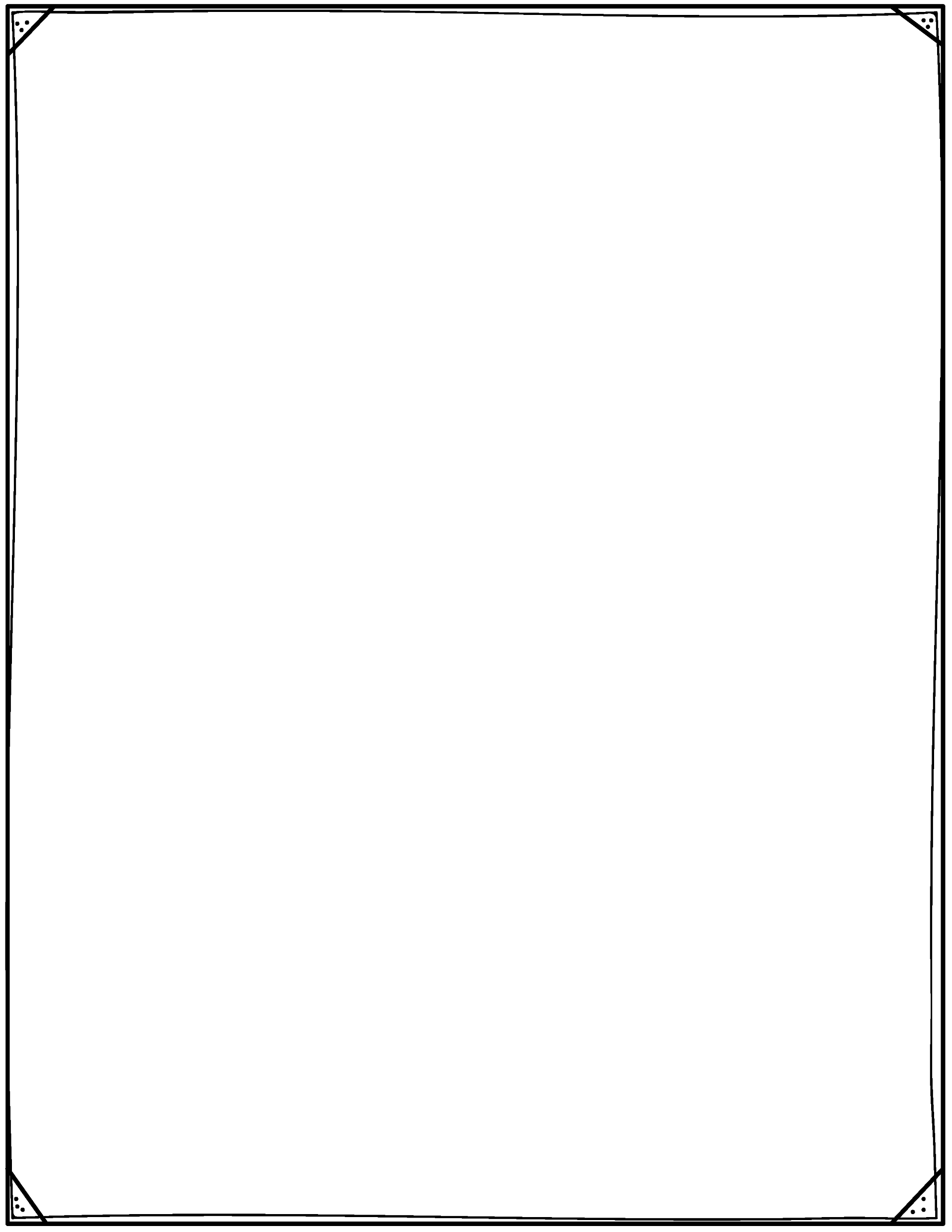 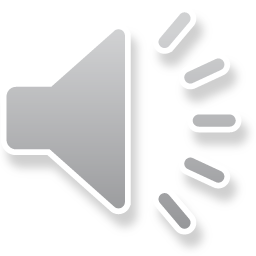 Woohoo!
We know the word
go!
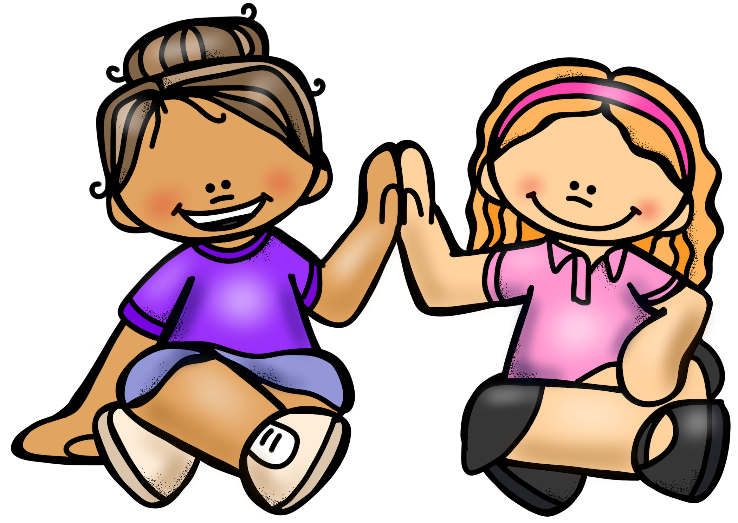 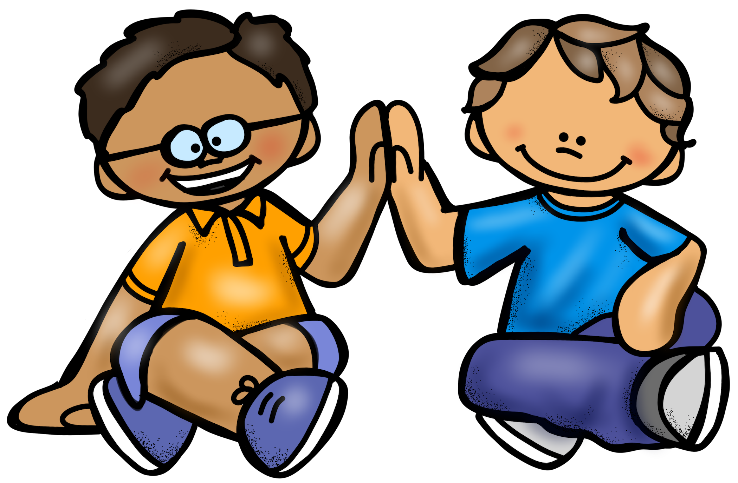 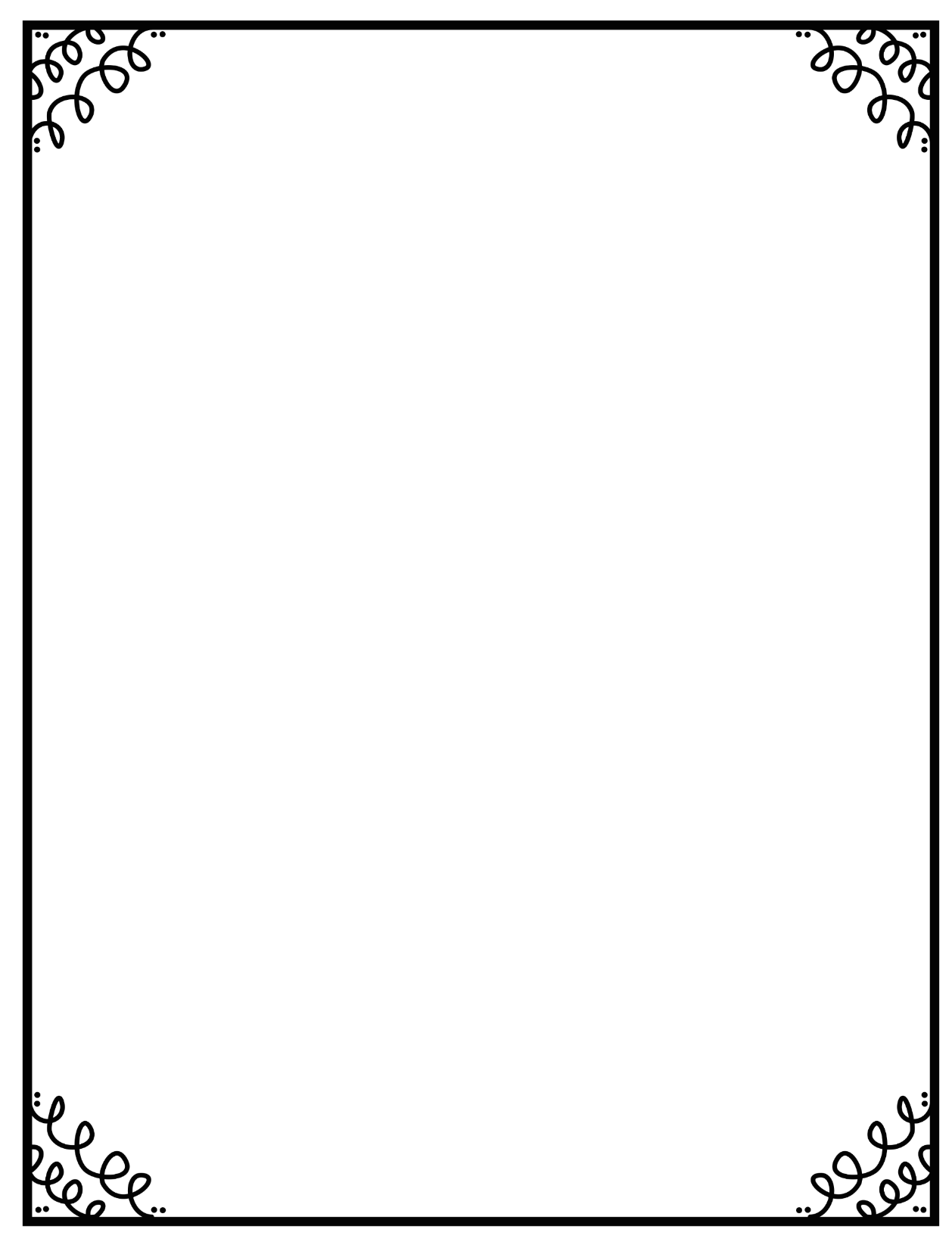 Let’s
learn a
word!
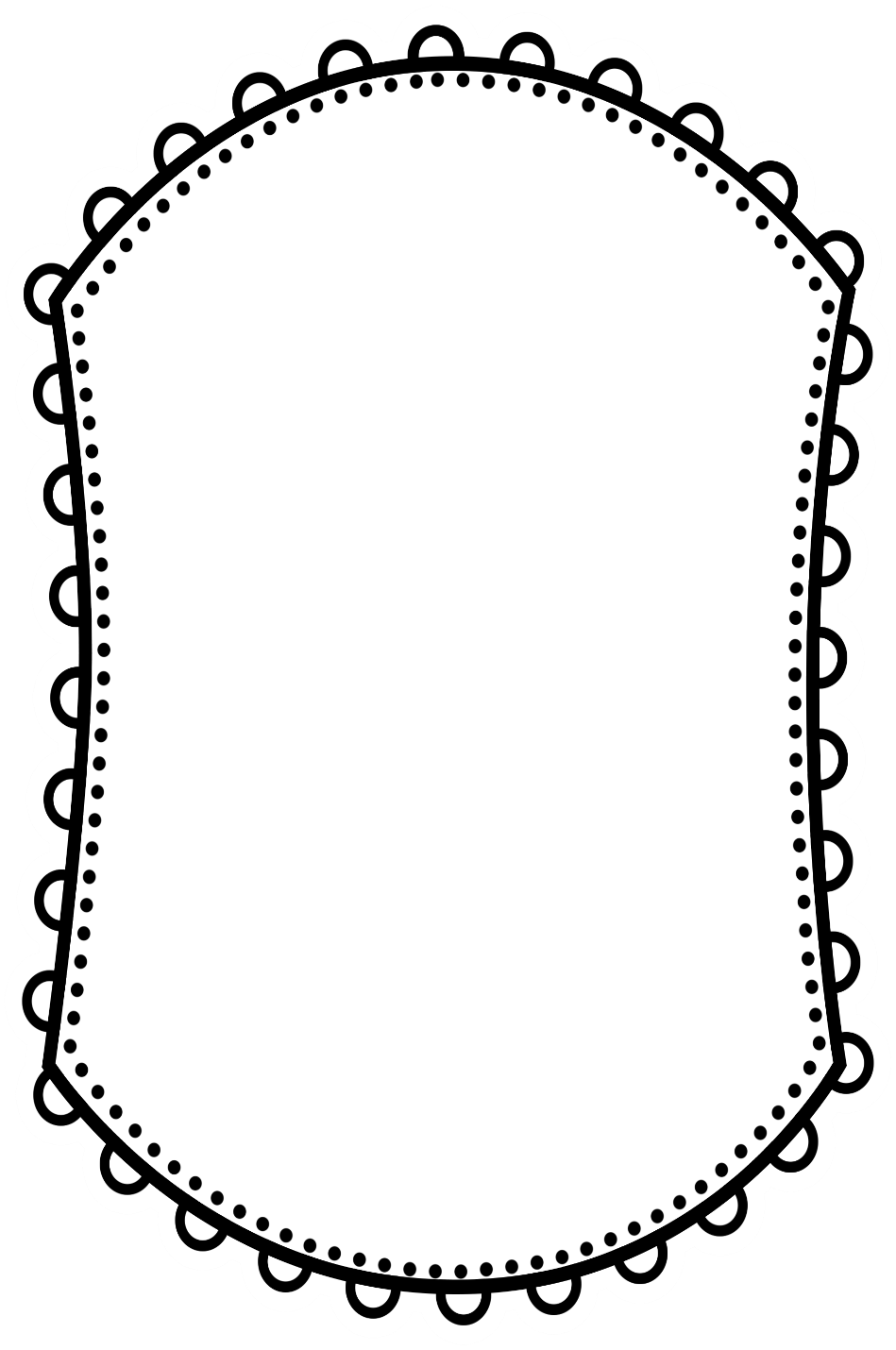 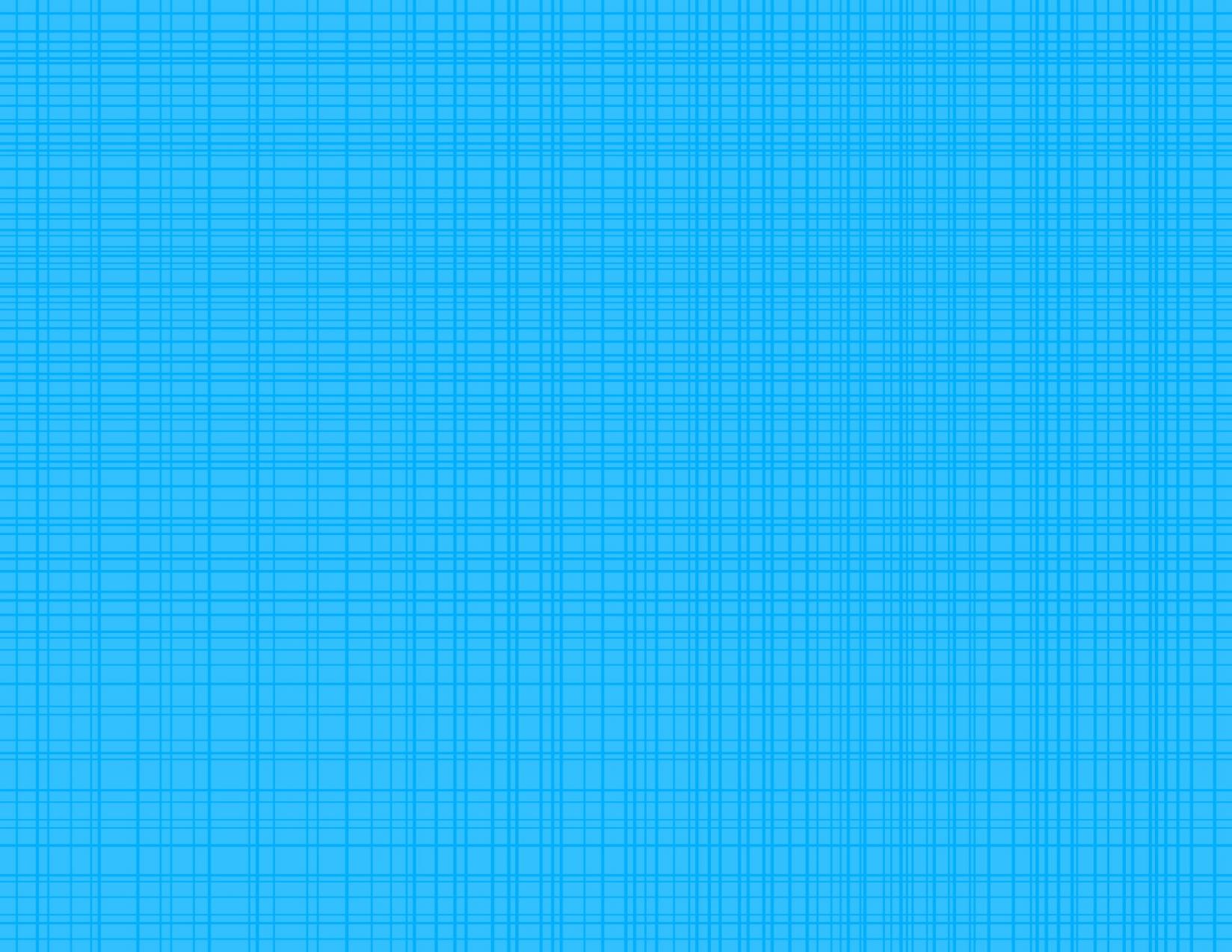 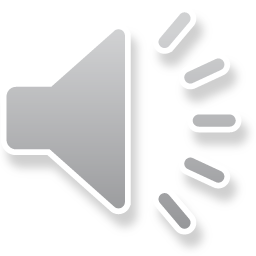 help
2016 Samantha Kelly
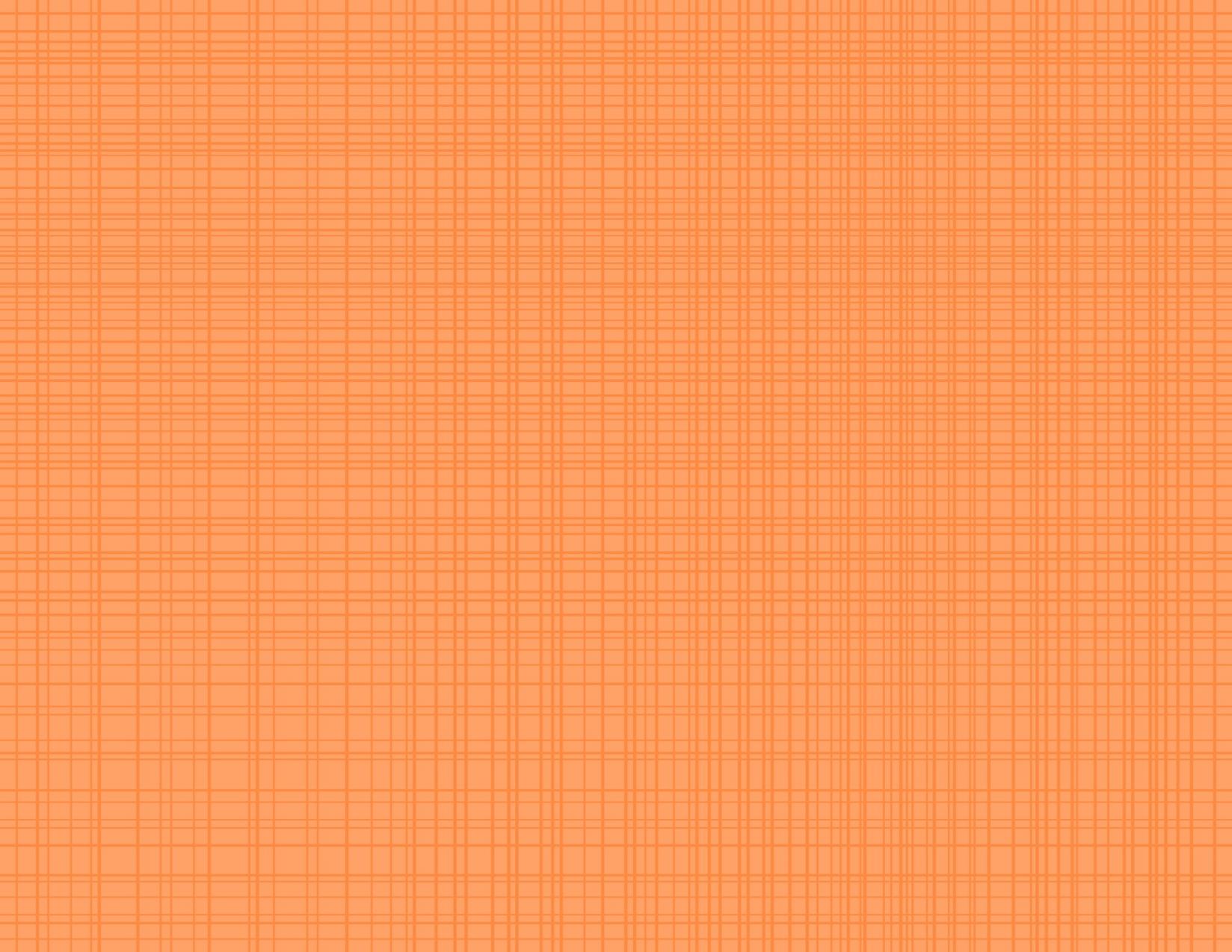 Spell it!
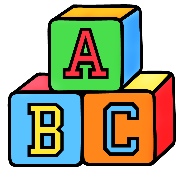 h
e
l
p
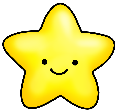 2016 Samantha Kelly
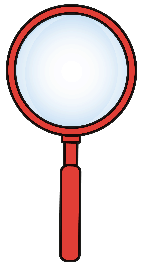 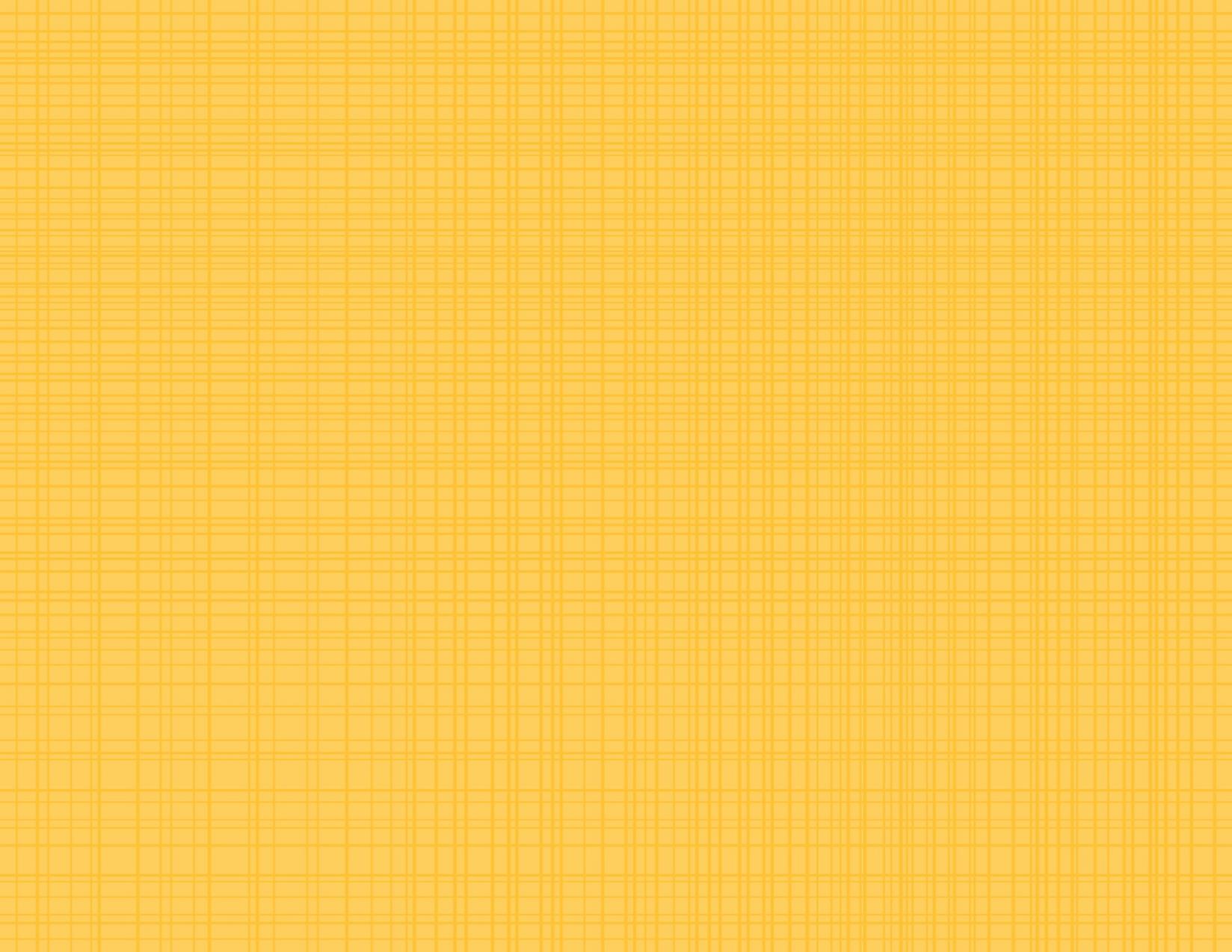 2
0
1
3
4
5
Find it!
Press space to start timer.
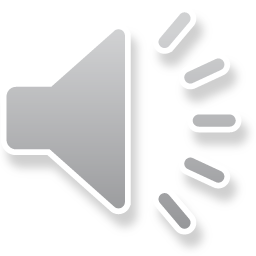 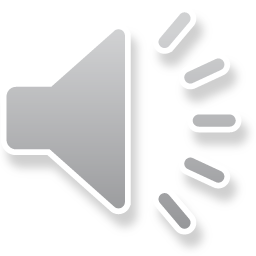 a
for
run
help
one
help
go
up
come
help
blue
3
How many?
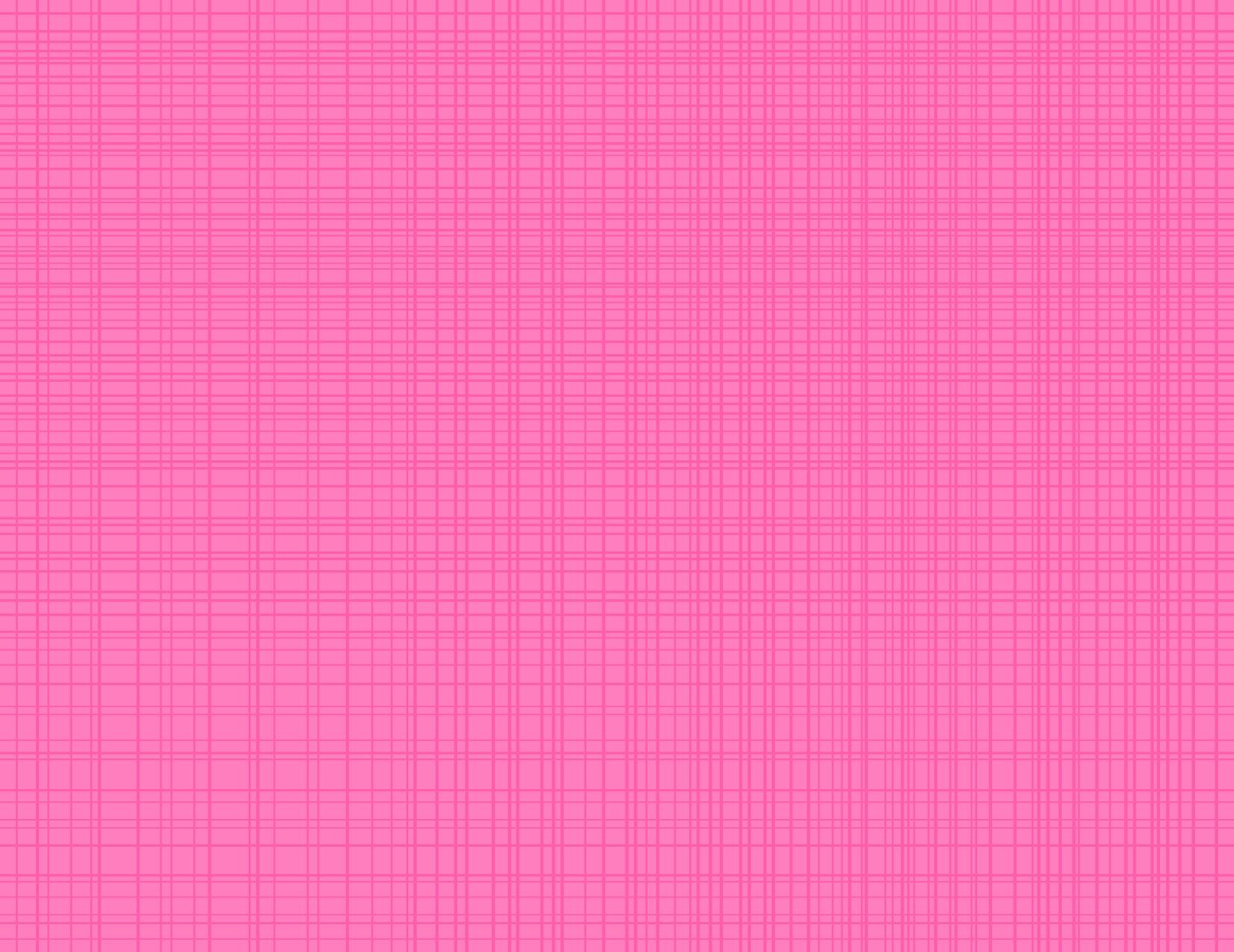 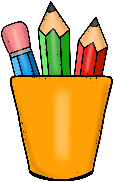 Write it!
help
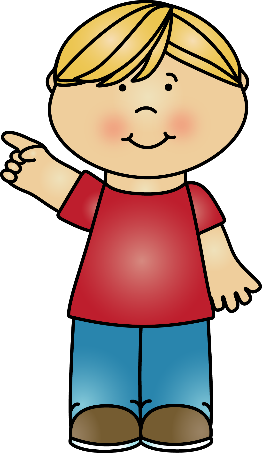 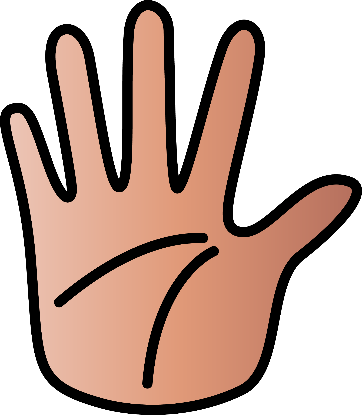 Write it on your hand.
Write it in the air.
2016 Samantha Kelly
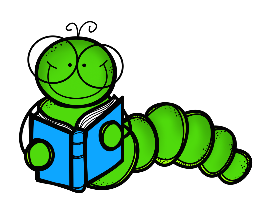 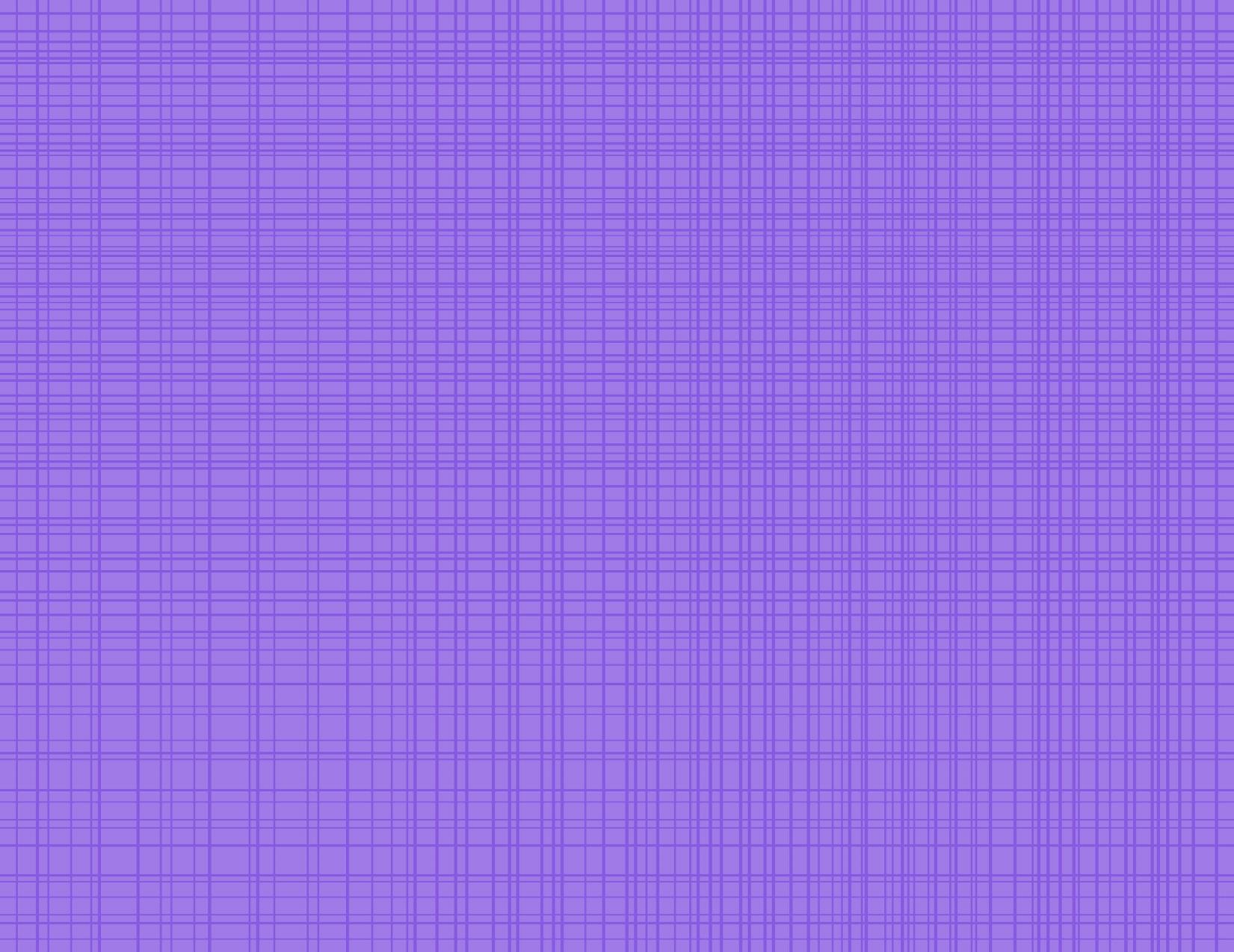 Read it!
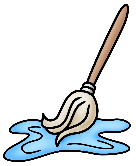 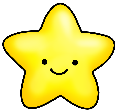 We can help you mop.
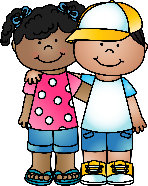 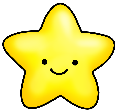 I help my friends.
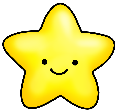 Can you help me up?
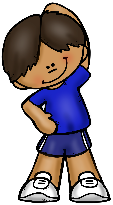 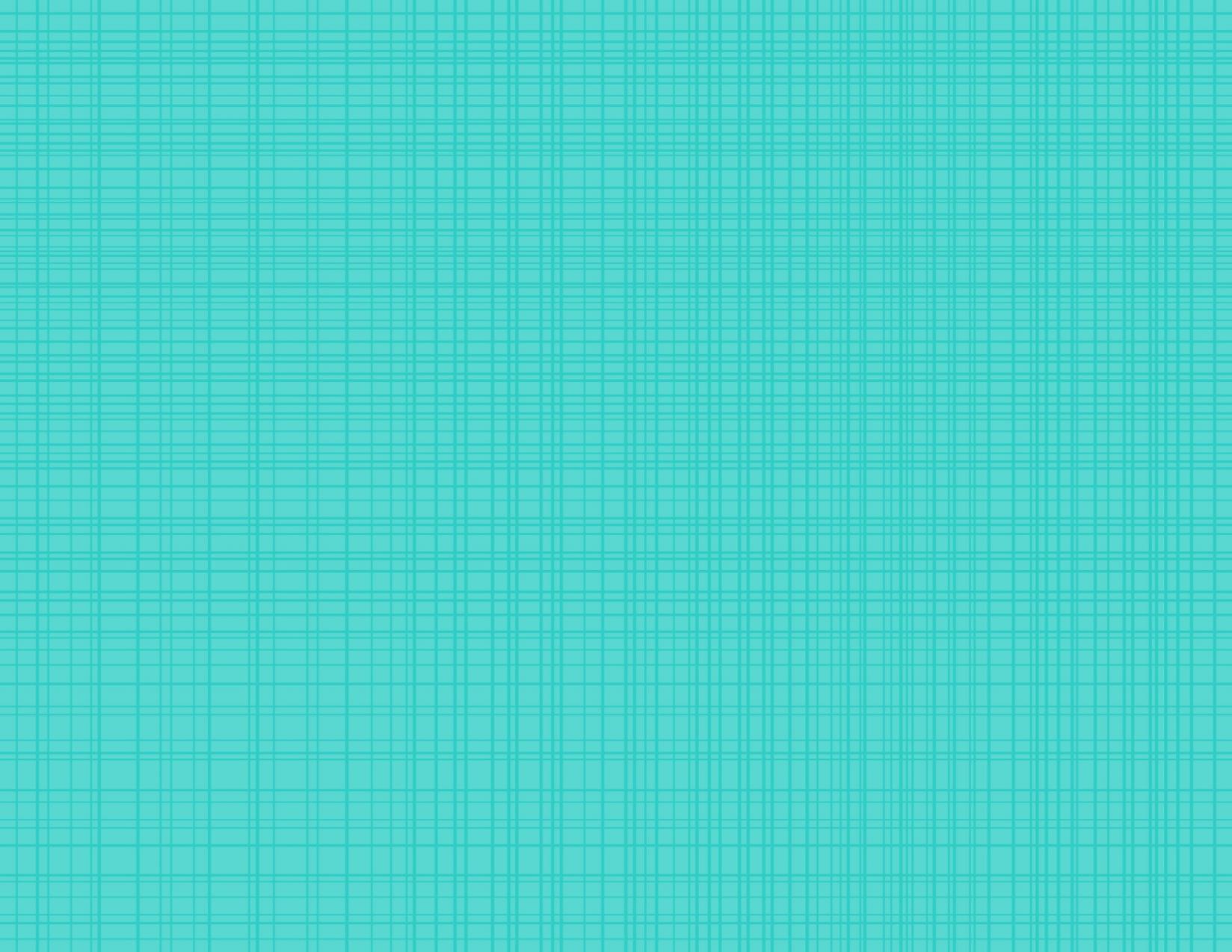 Move it!
Spell the word out loud and do a push up for every letter!
h
l
p
e
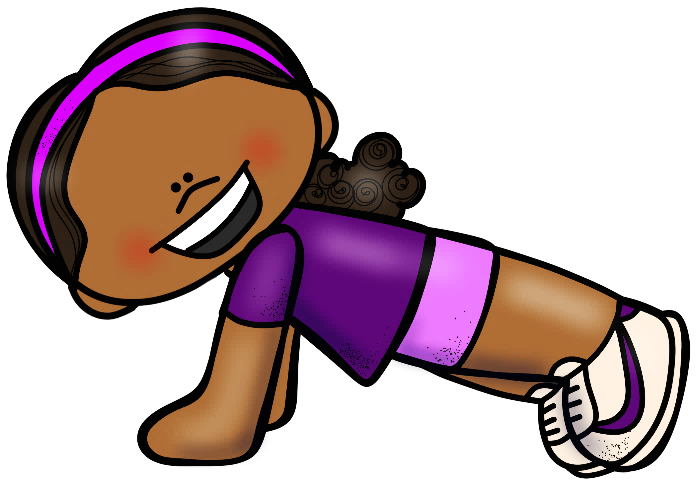 2016 Samantha Kelly
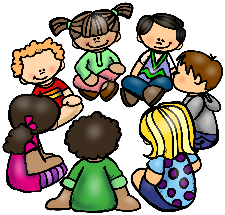 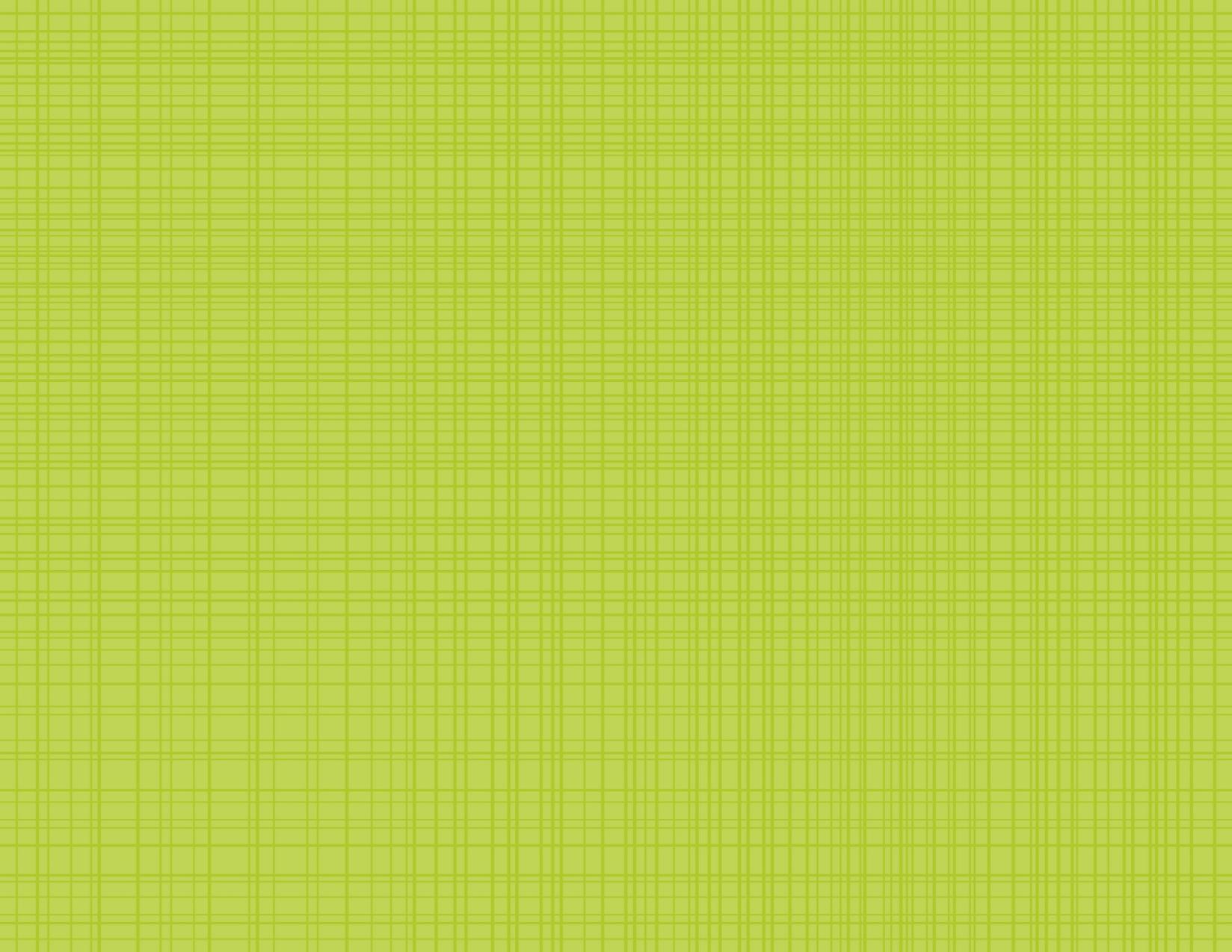 Share it!
Use the word help in a sentence.Tell your neighbor.
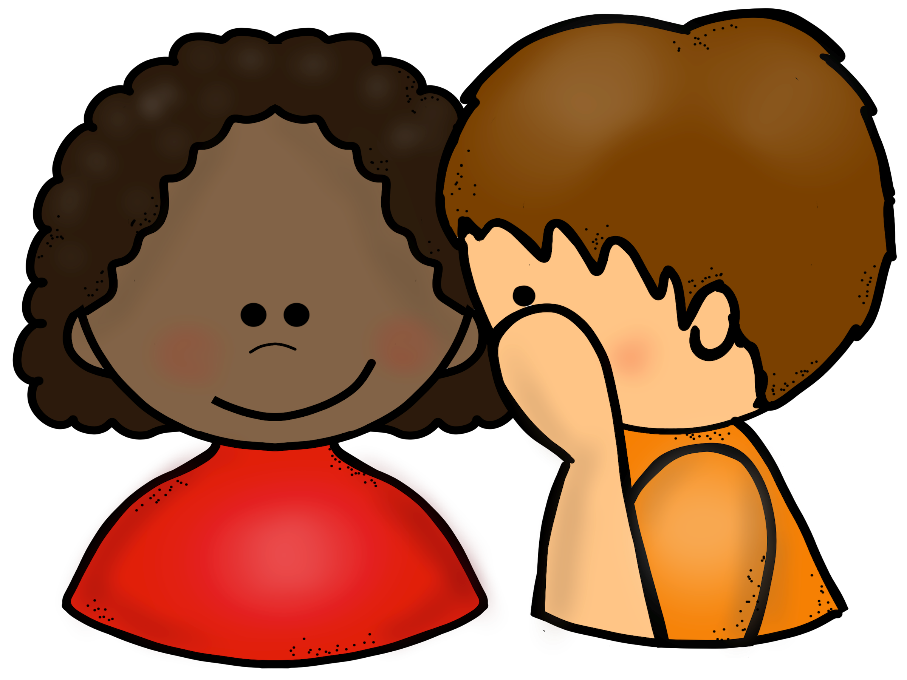 2016 Samantha Kelly
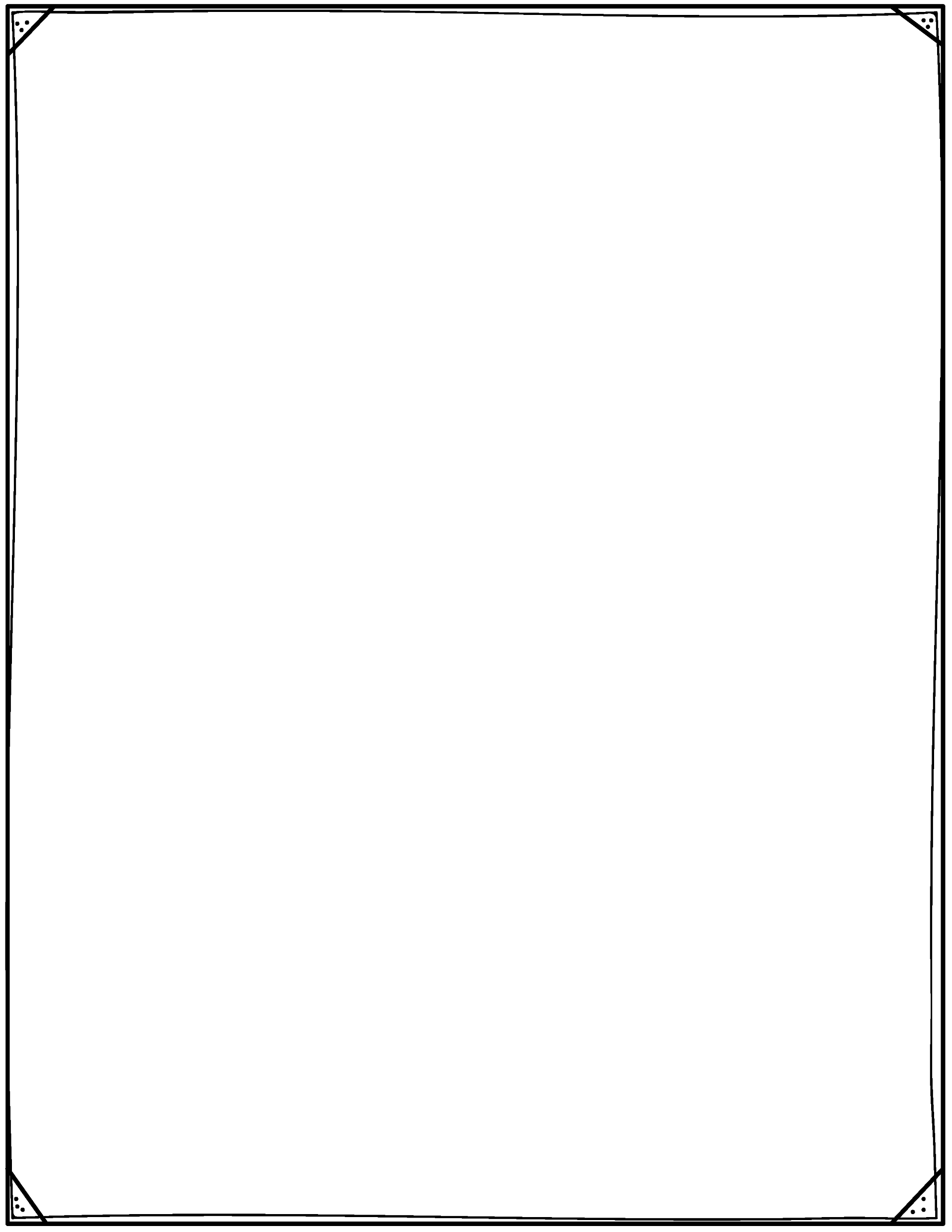 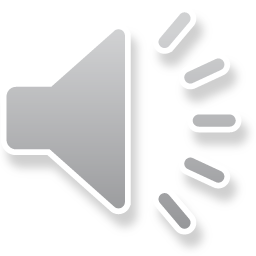 Woohoo!
We know the word
help!
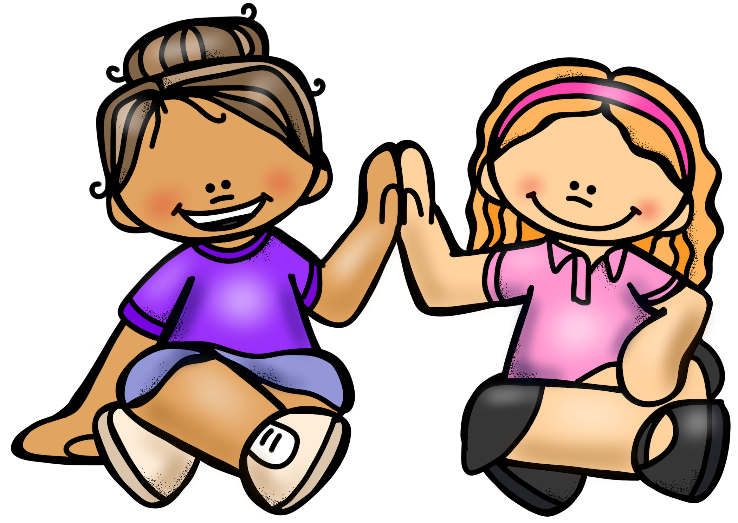 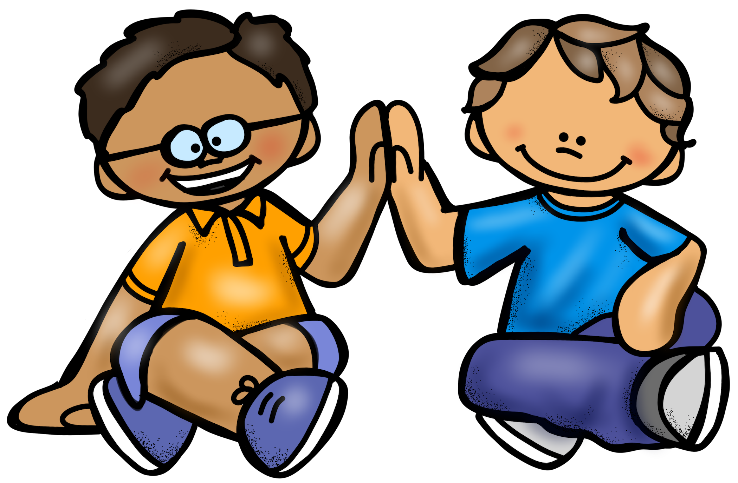 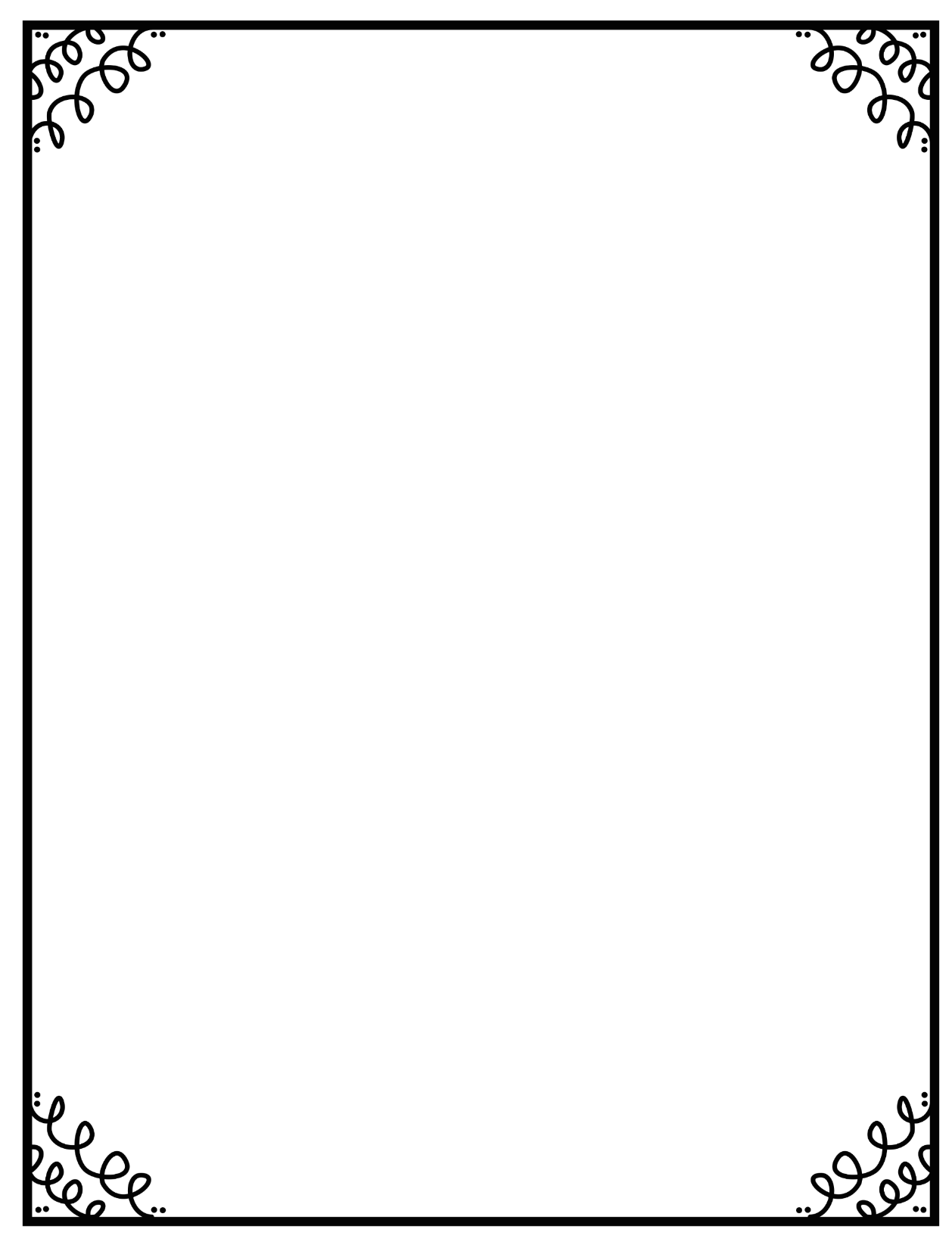 Let’s
learn a
word!
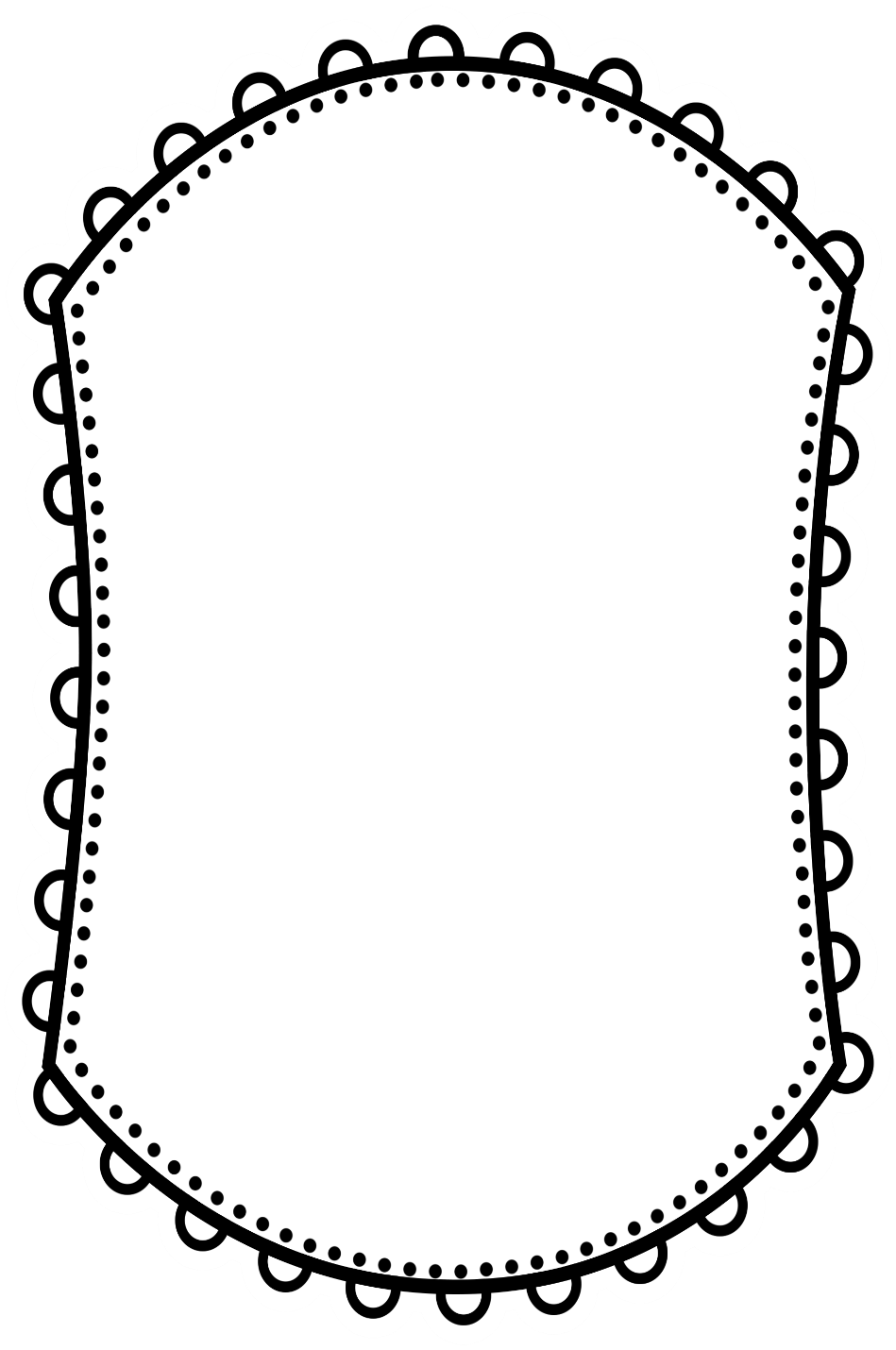 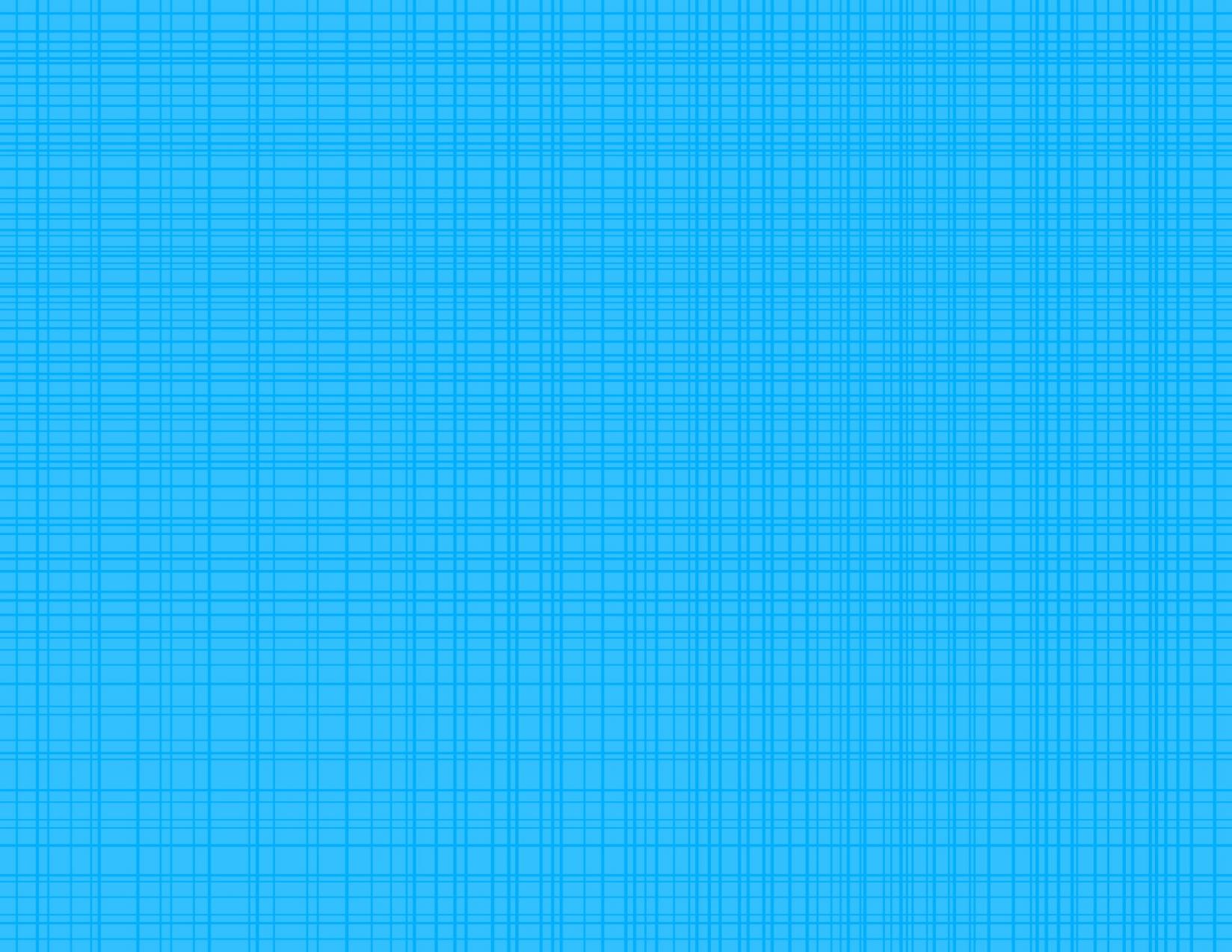 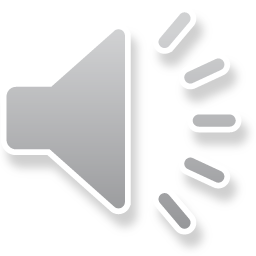 here
2016 Samantha Kelly
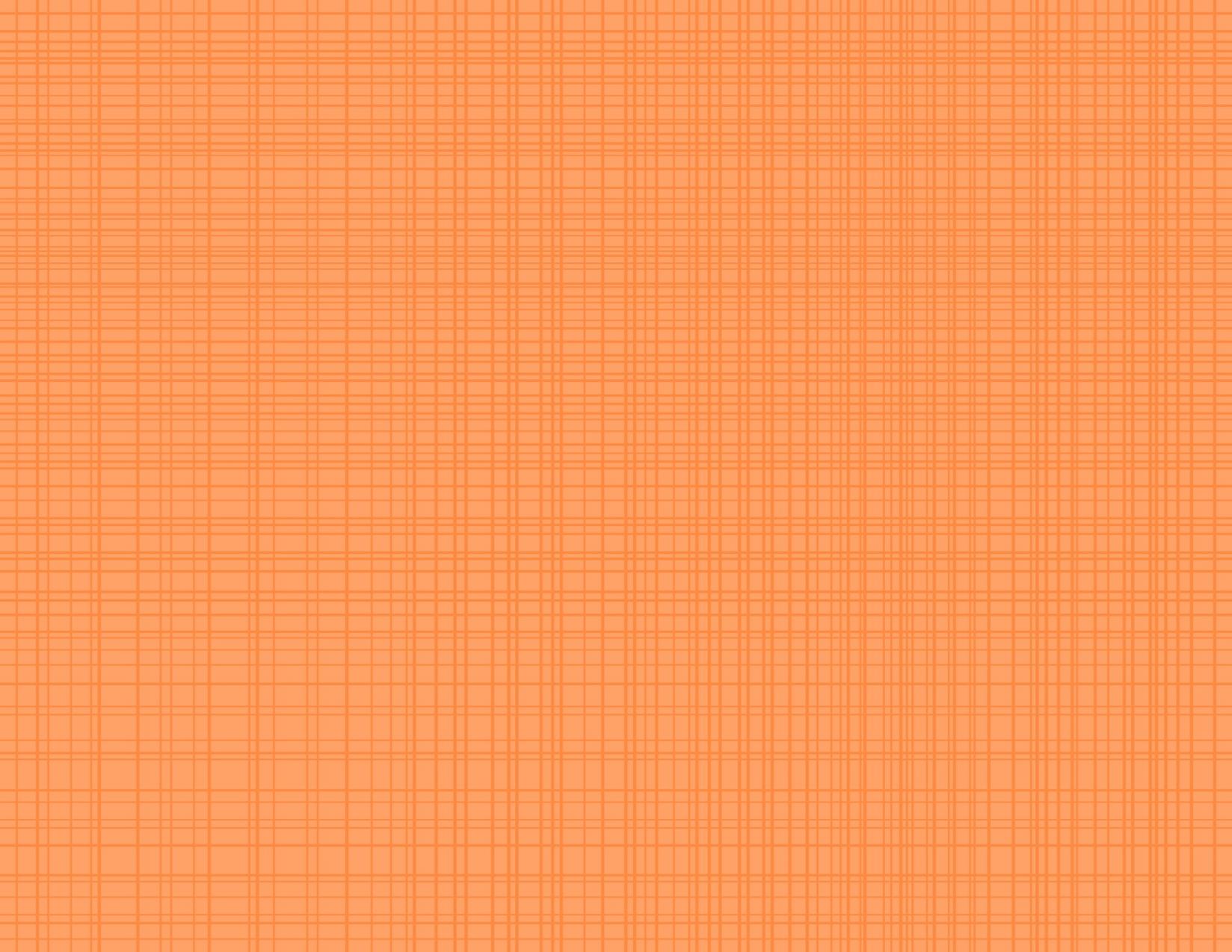 Spell it!
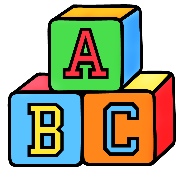 e
h
e
r
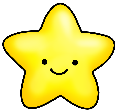 2016 Samantha Kelly
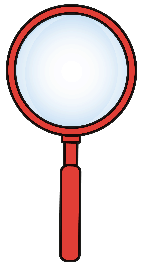 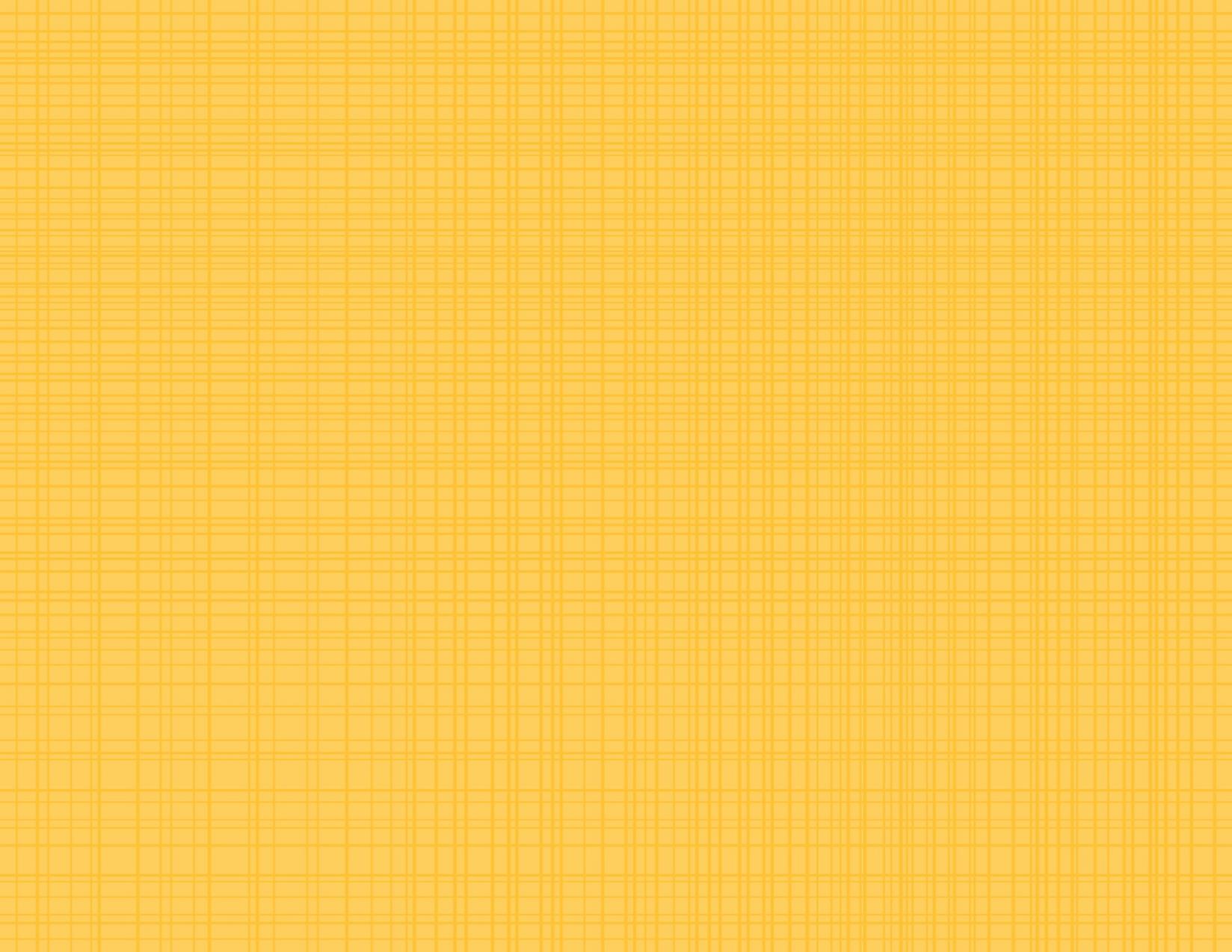 2
0
1
3
4
5
Find it!
Press space to start timer.
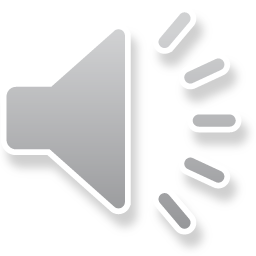 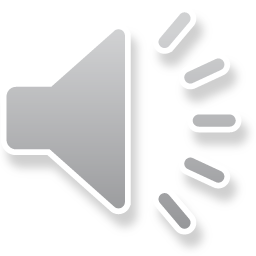 here
and
down
here
to
it
see
my
here
funny
3
How many?
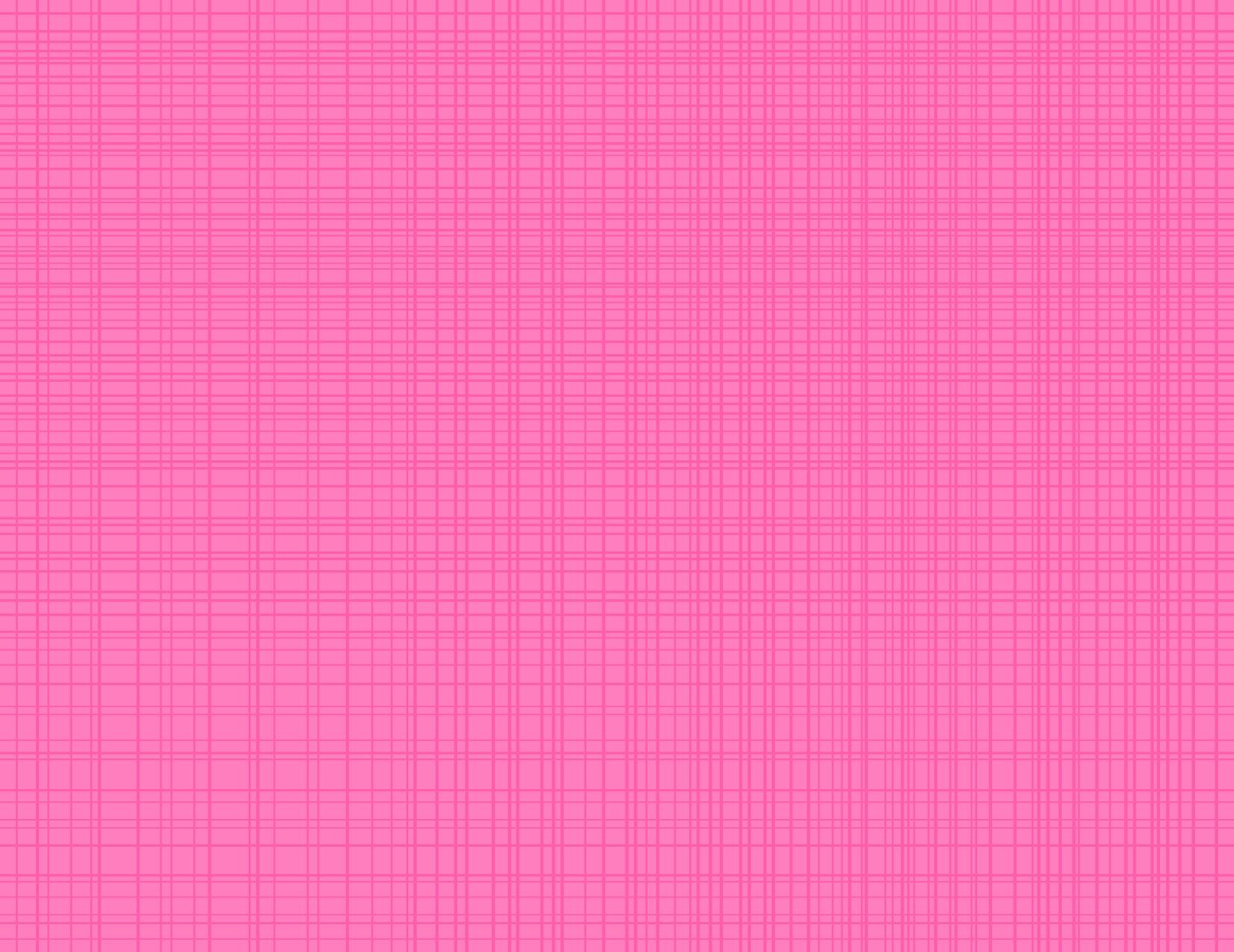 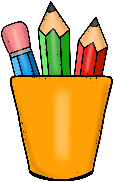 Write it!
here
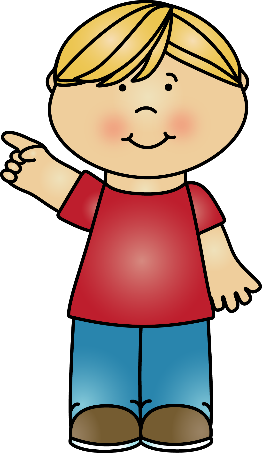 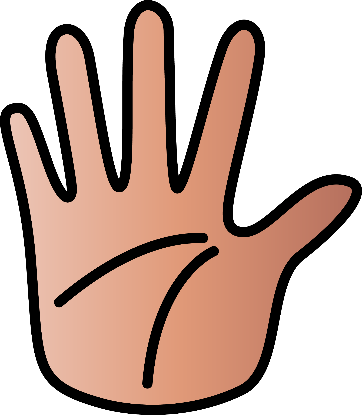 Write it on your hand.
Write it in the air.
2016 Samantha Kelly
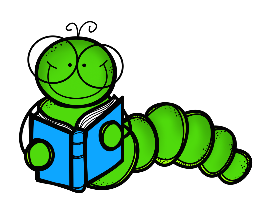 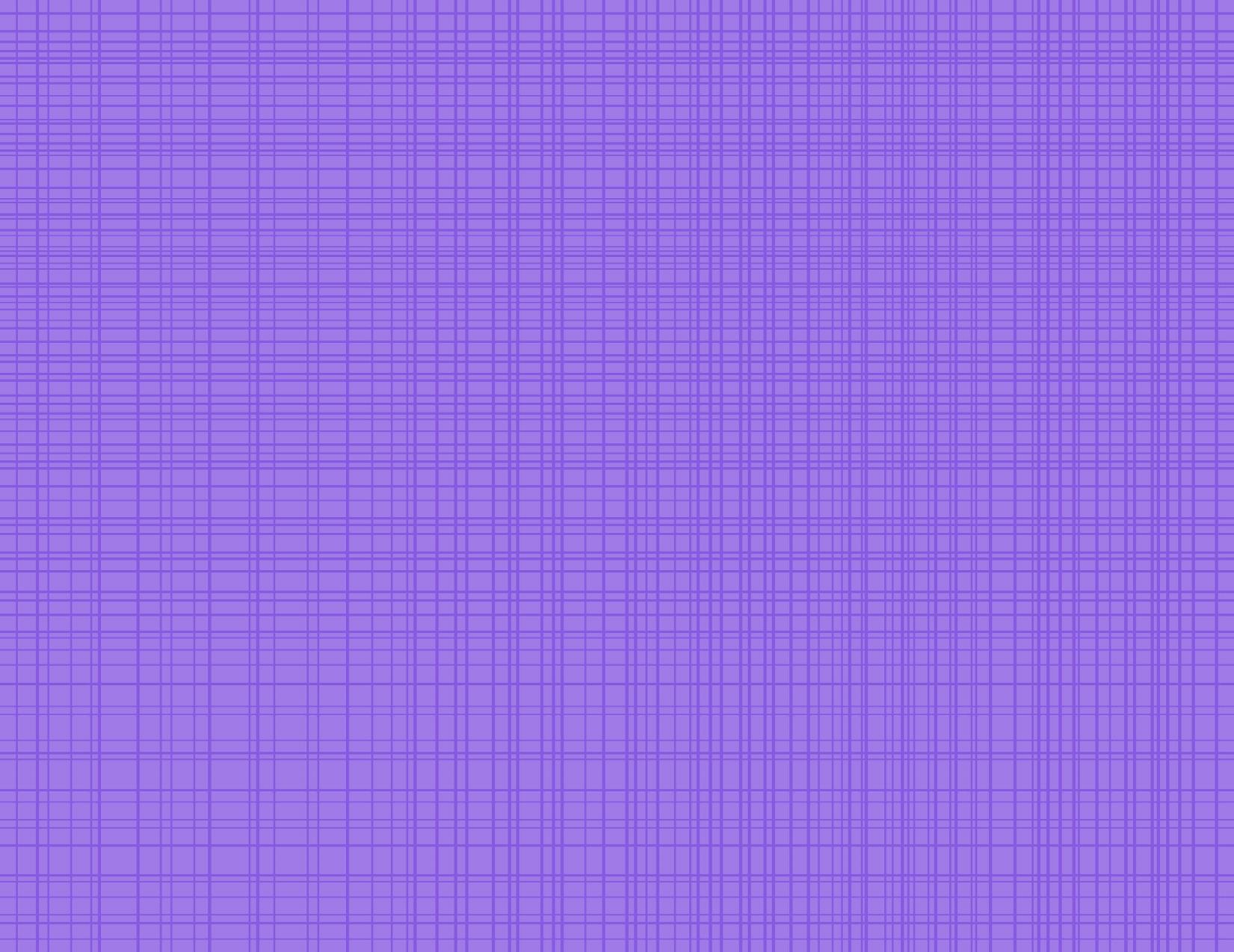 Read it!
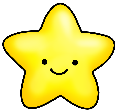 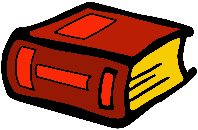 Here is a book.
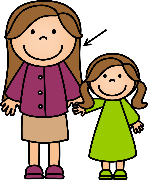 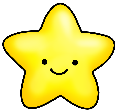 My mom is here!
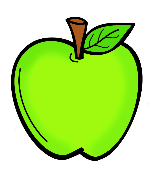 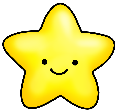 Put the apple in here.
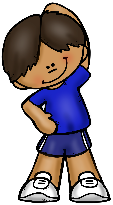 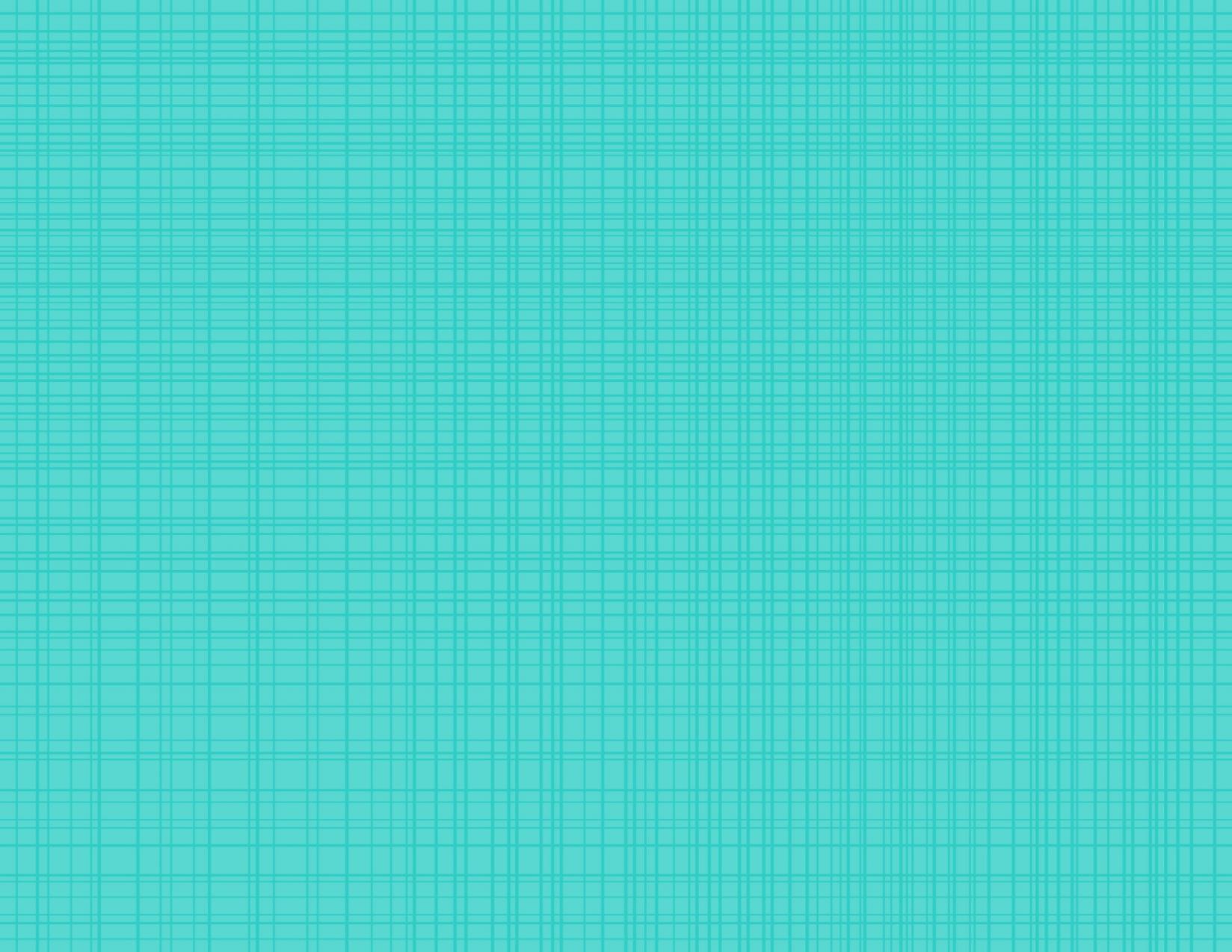 Move it!
Spell the word out loud and do a squat for every letter!
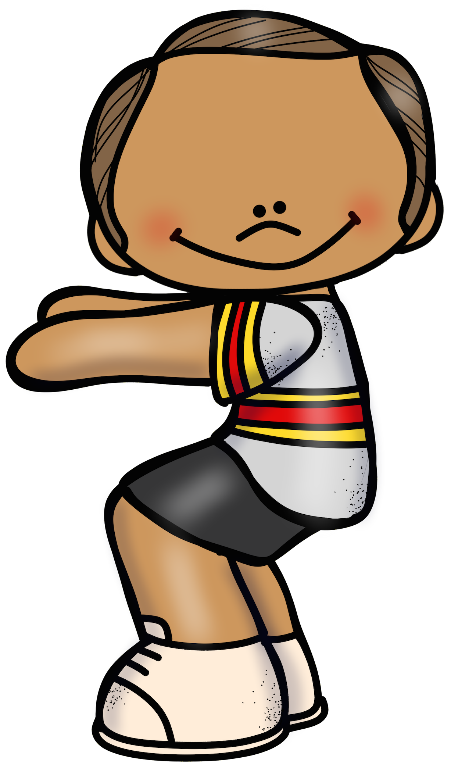 h
r
e
e
2016 Samantha Kelly
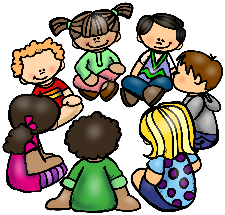 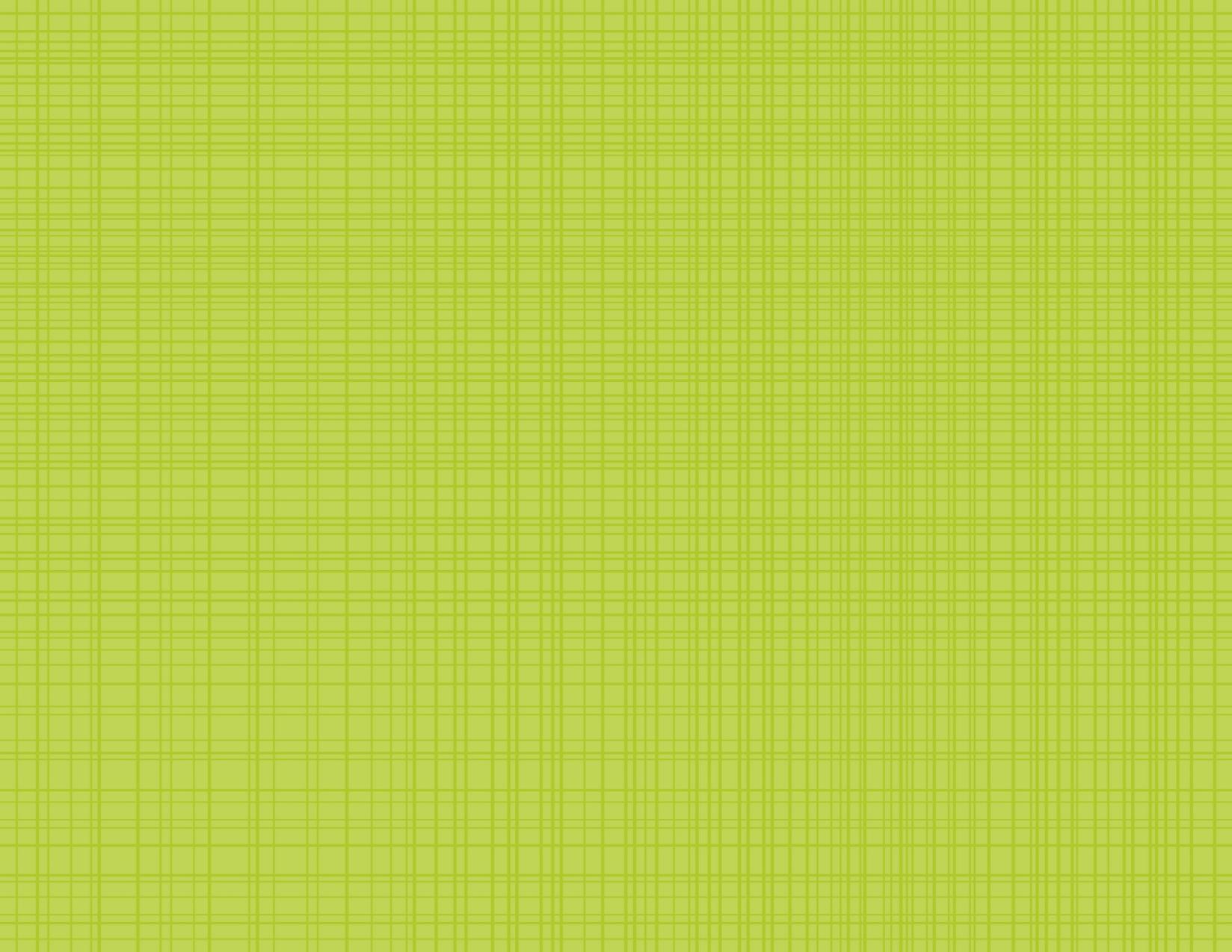 Share it!
Use the word here in a sentence.Tell your neighbor.
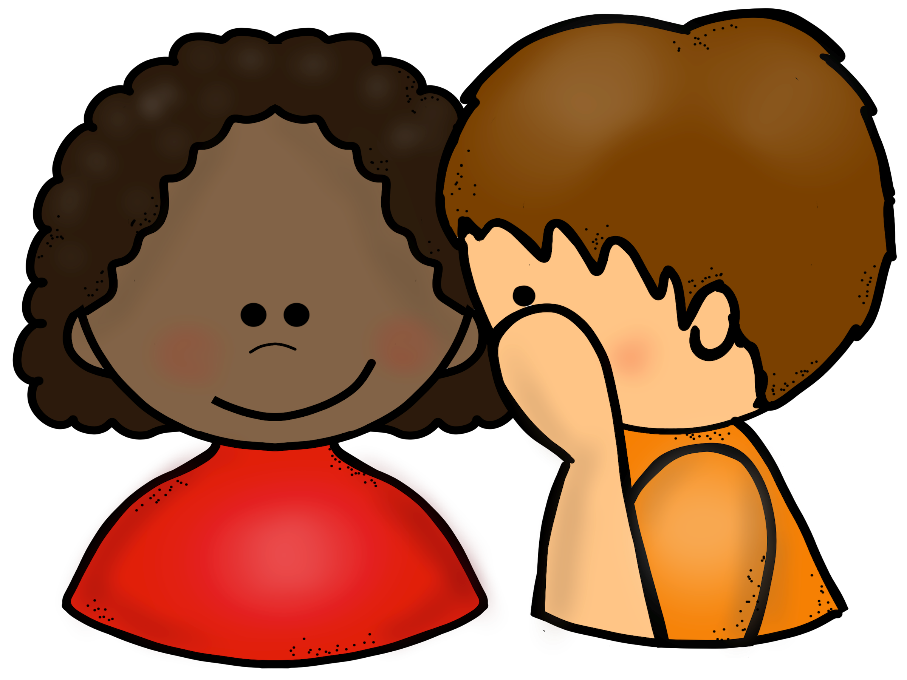 2016 Samantha Kelly
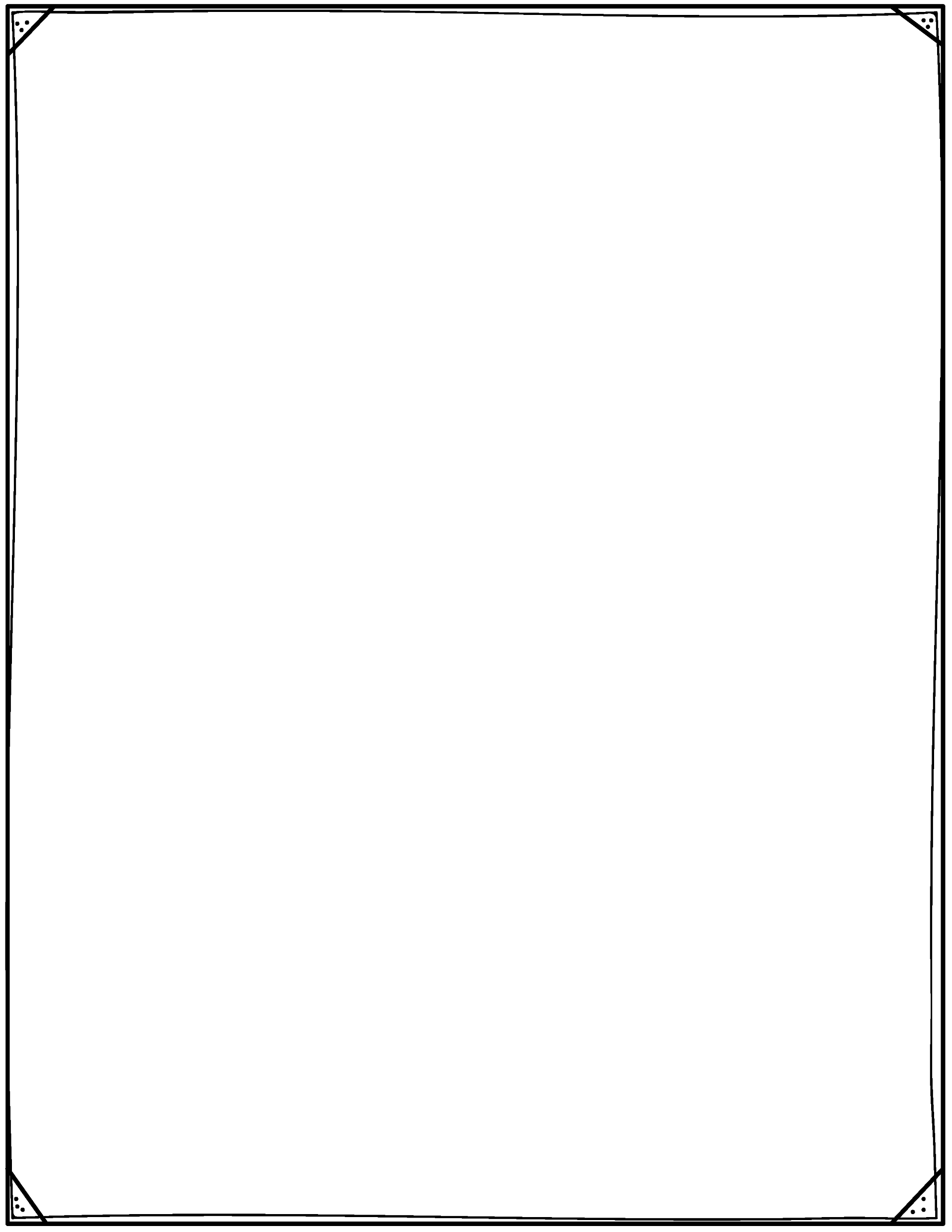 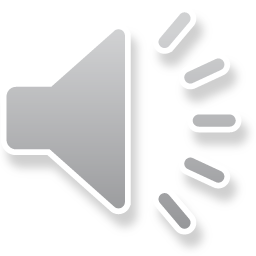 Woohoo!
We know the word
here!
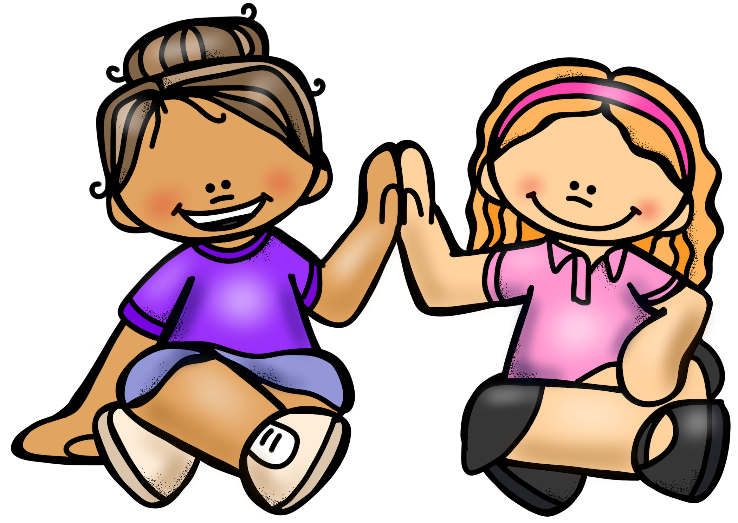 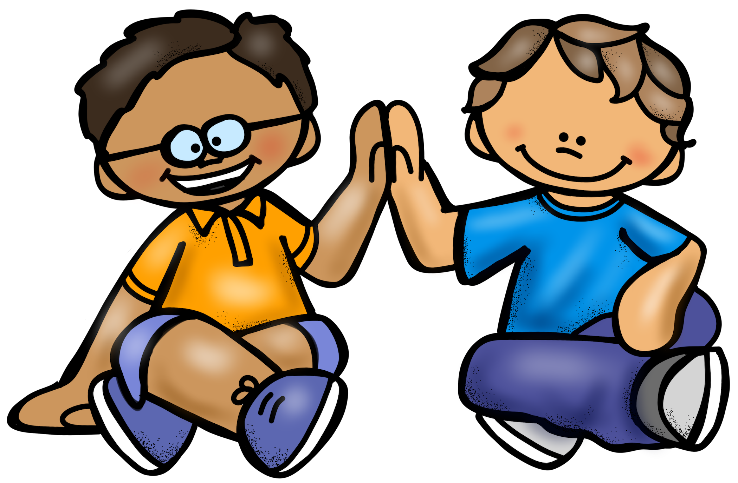 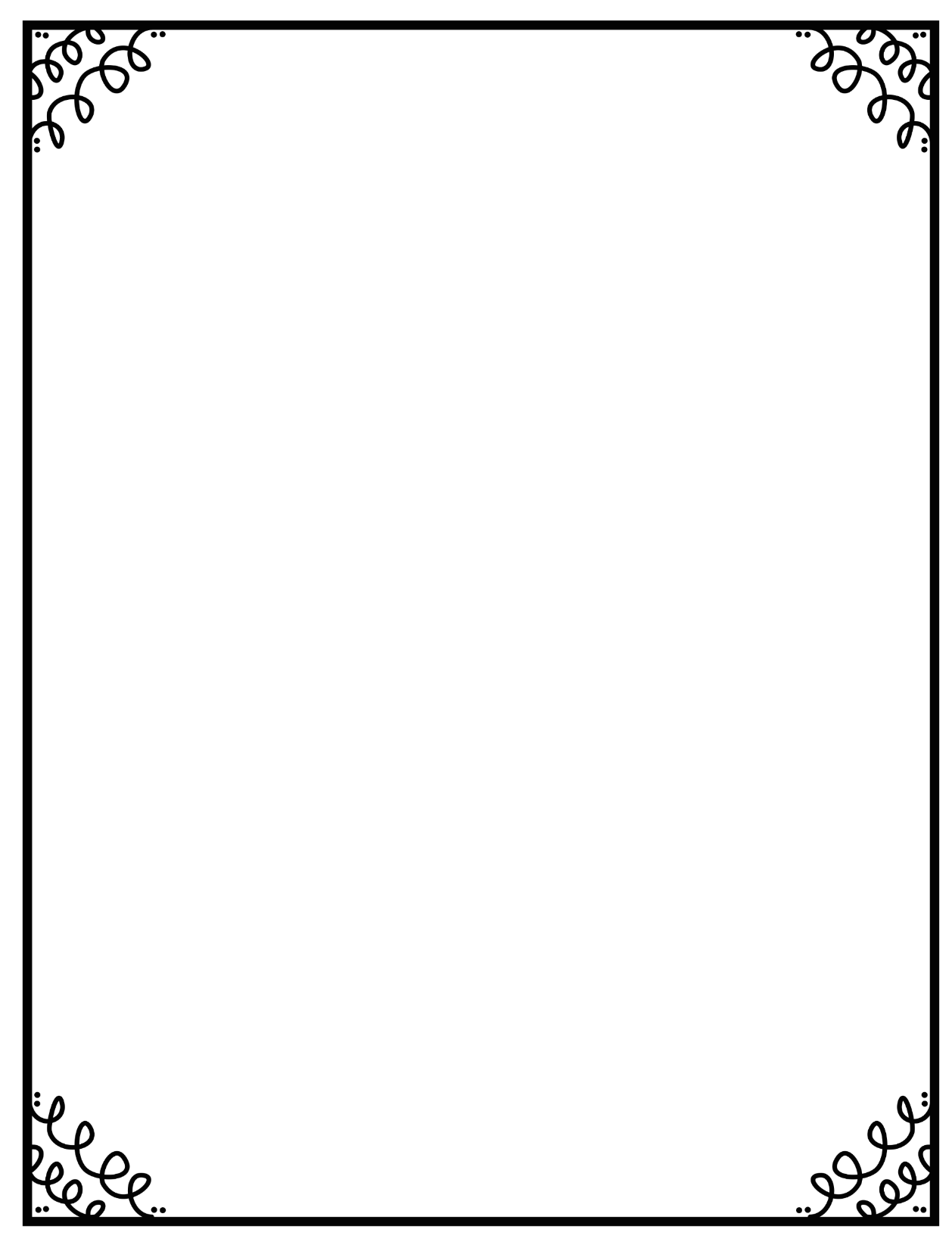 Let’s
learn a
word!
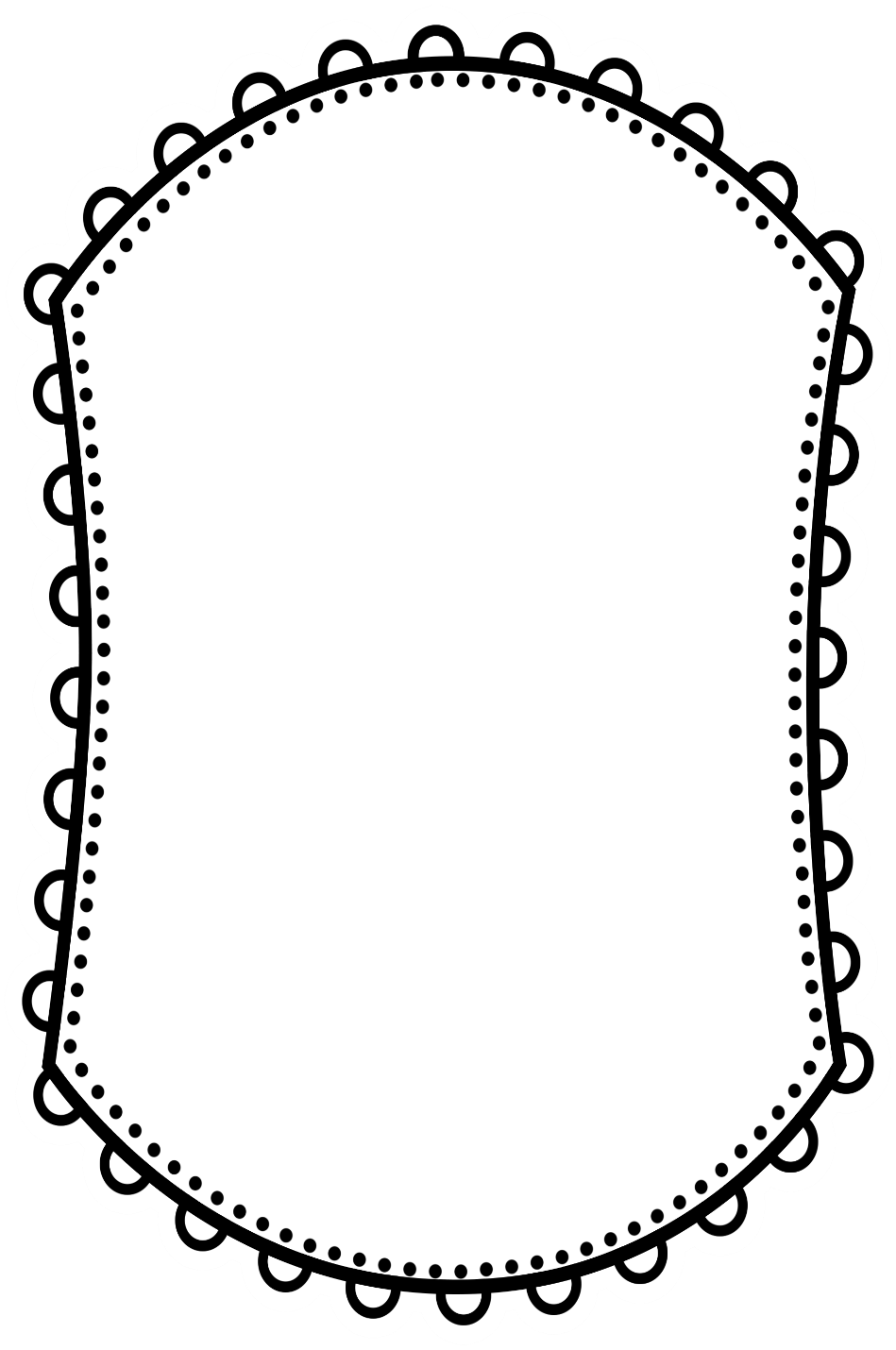 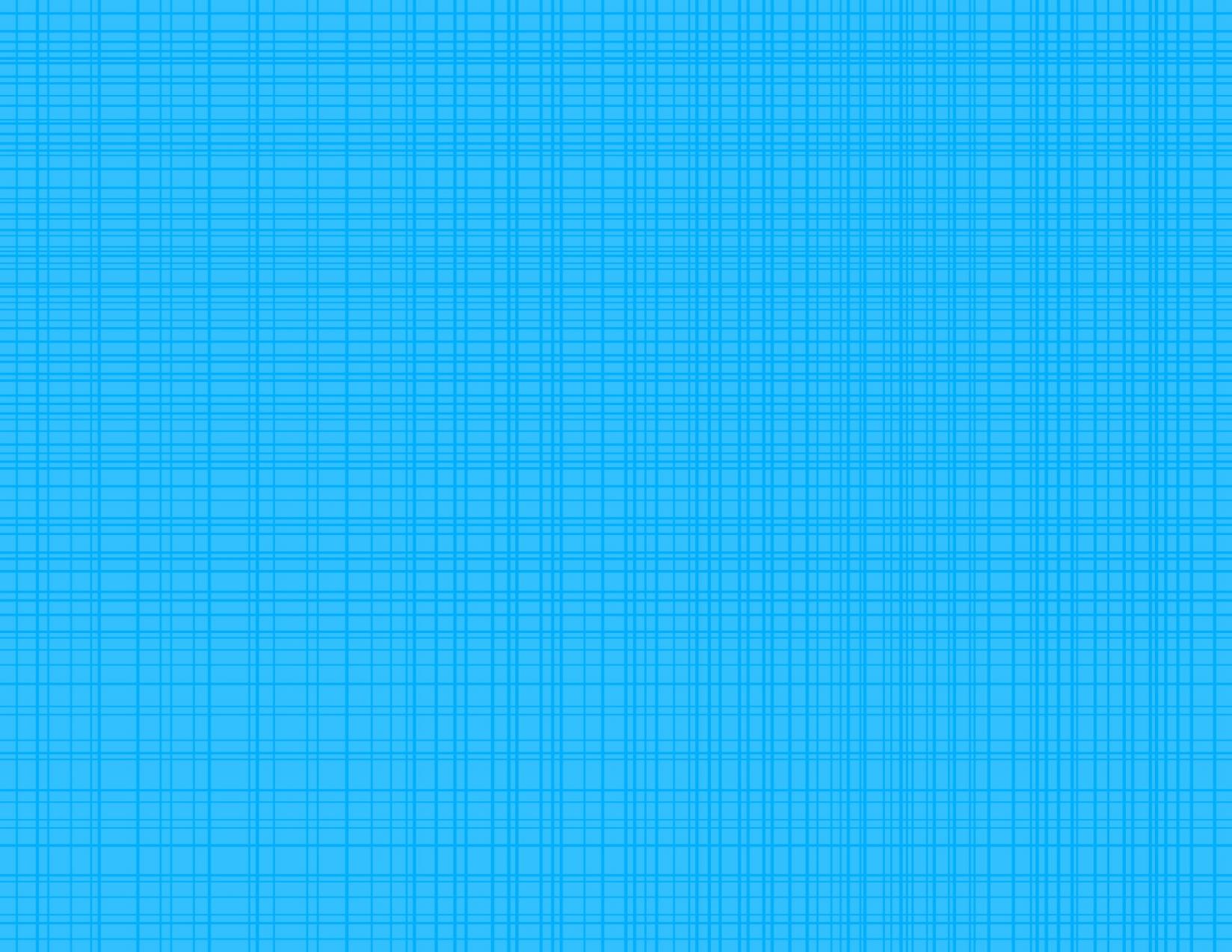 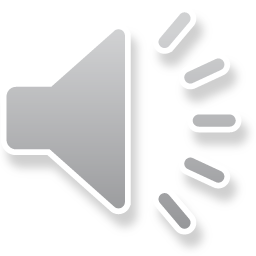 I
2016 Samantha Kelly
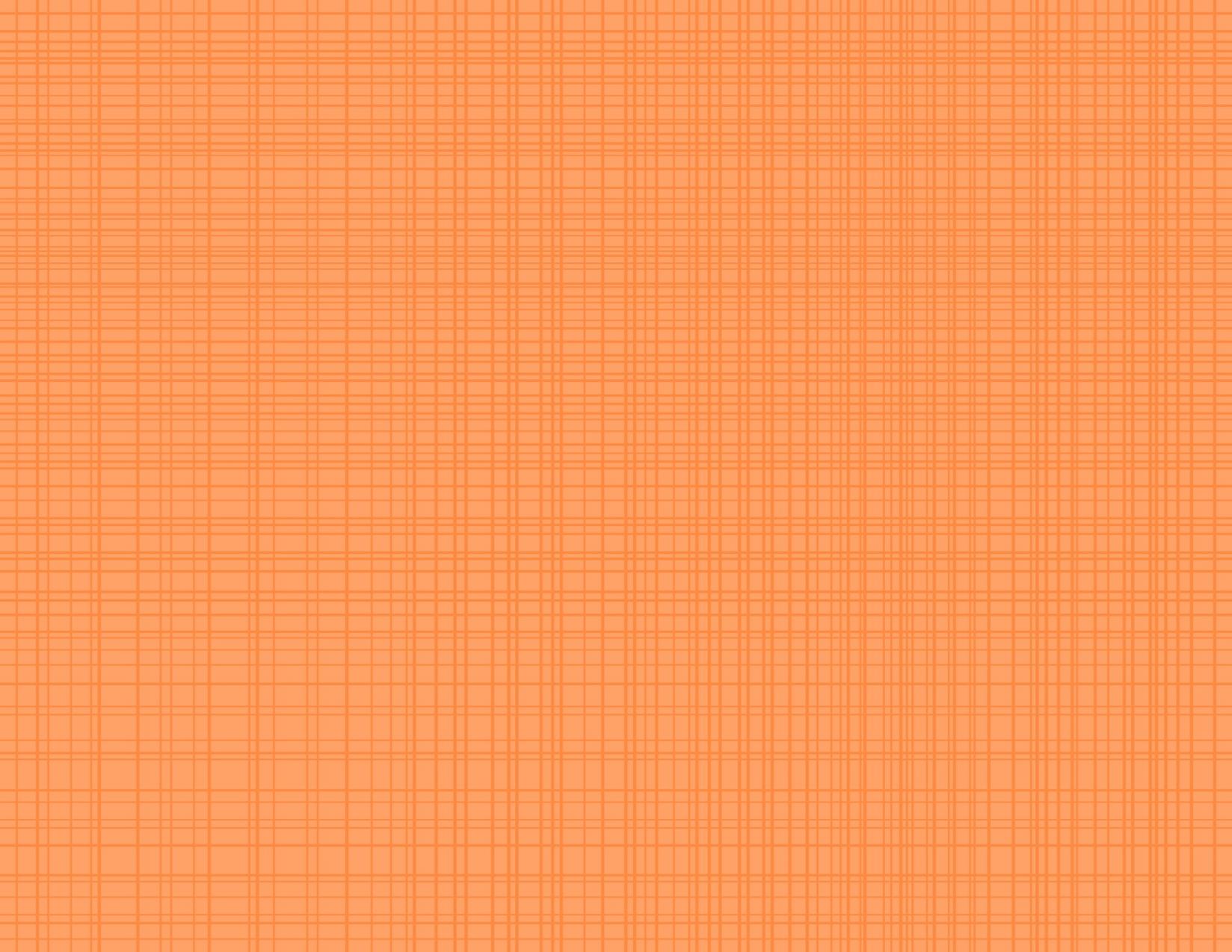 Spell it!
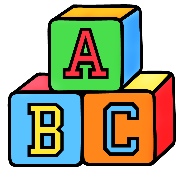 I
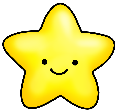 2016 Samantha Kelly
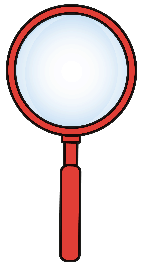 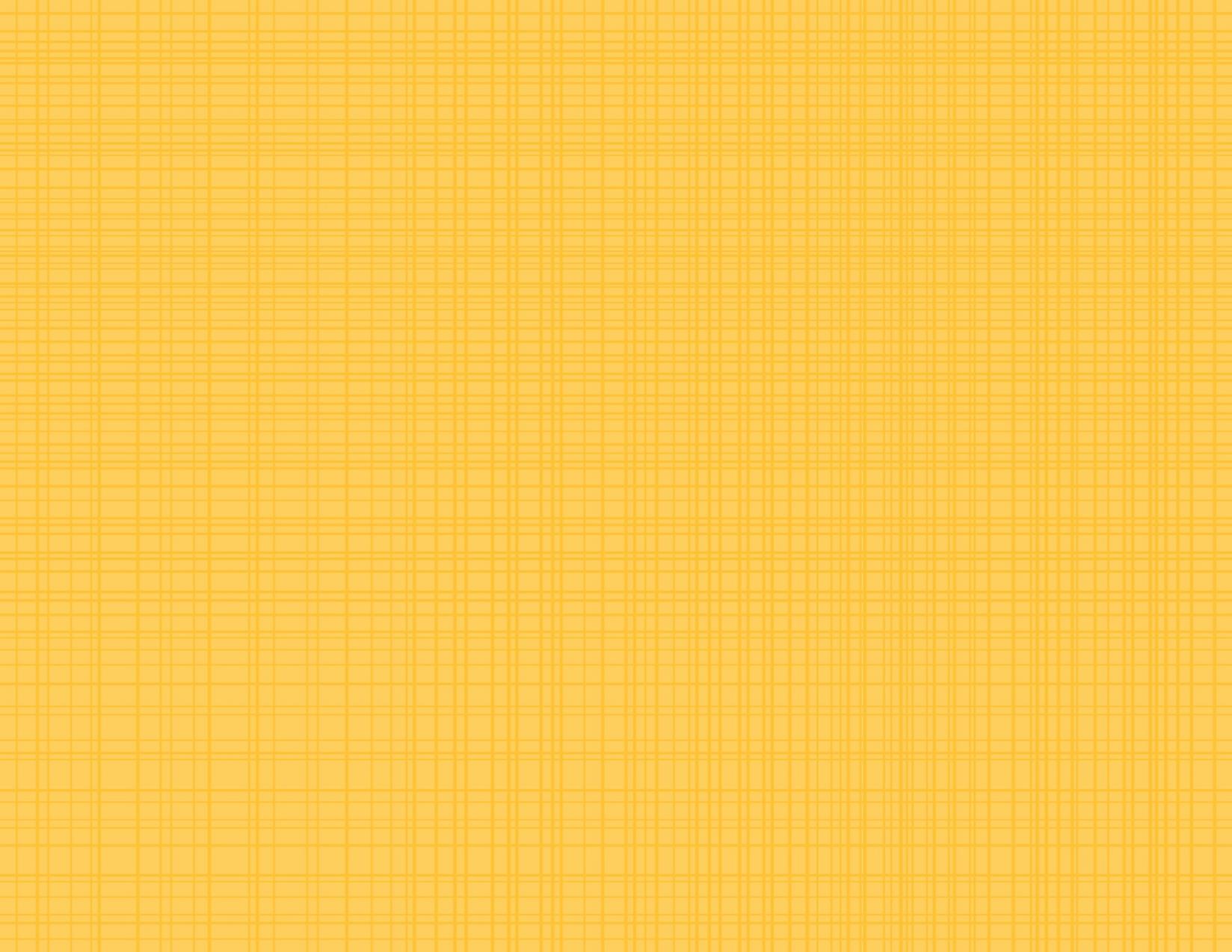 2
0
1
3
4
5
Find it!
Press space to start timer.
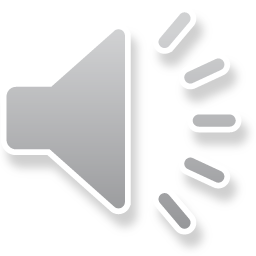 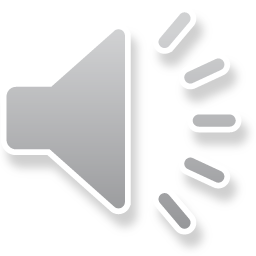 for
I
I
big
I
a
blue
I
down
I
I
play
look
6
How many?
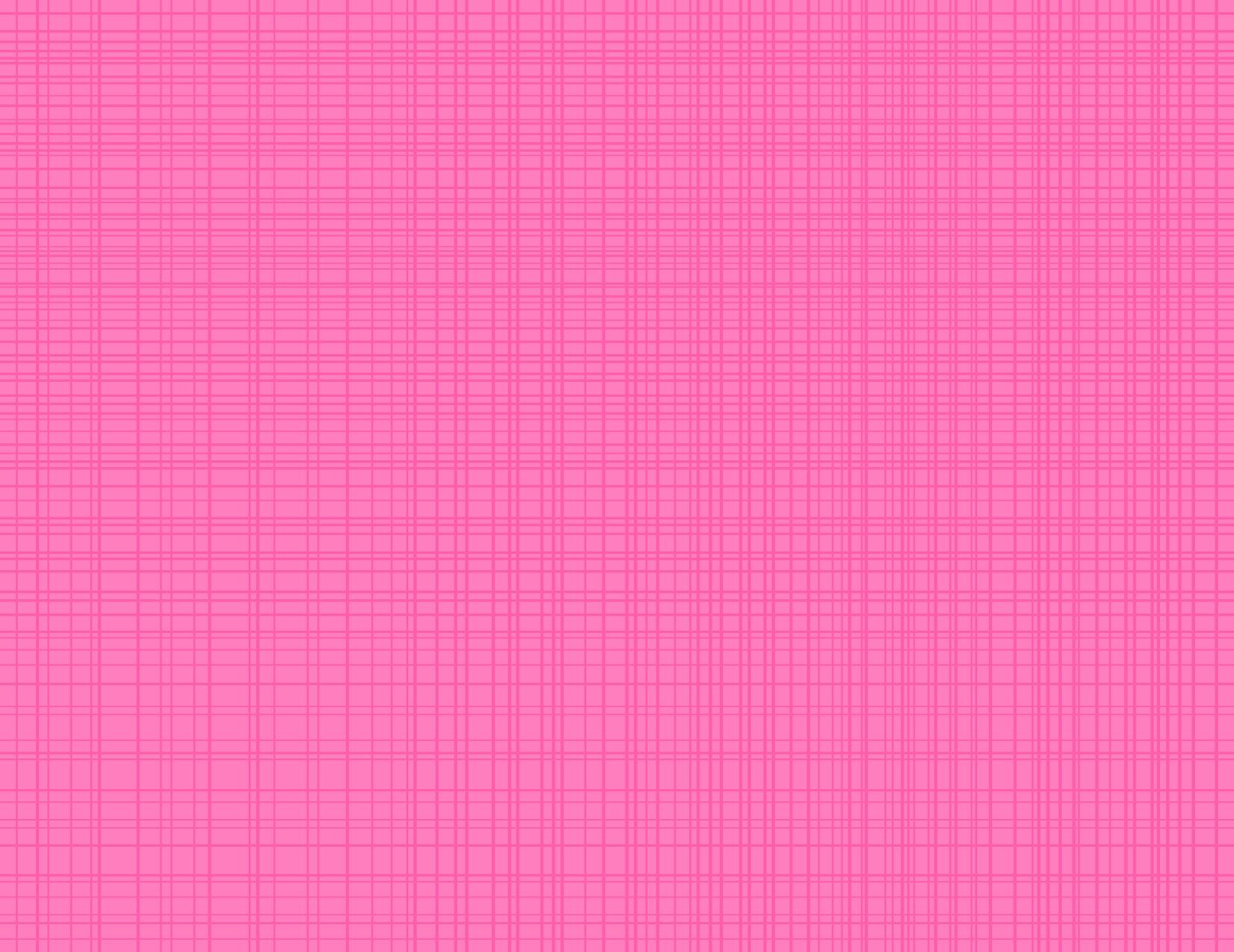 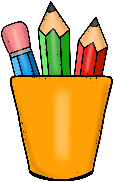 Write it!
I
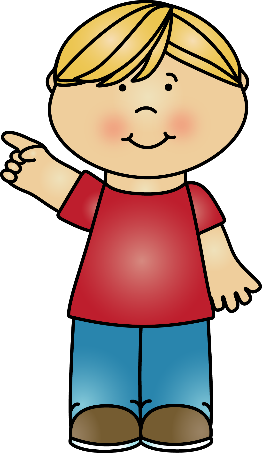 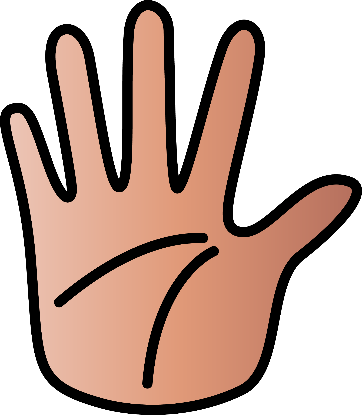 Write it on your hand.
Write it in the air.
2016 Samantha Kelly
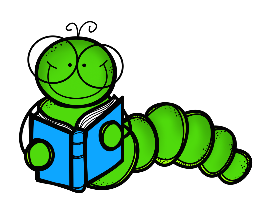 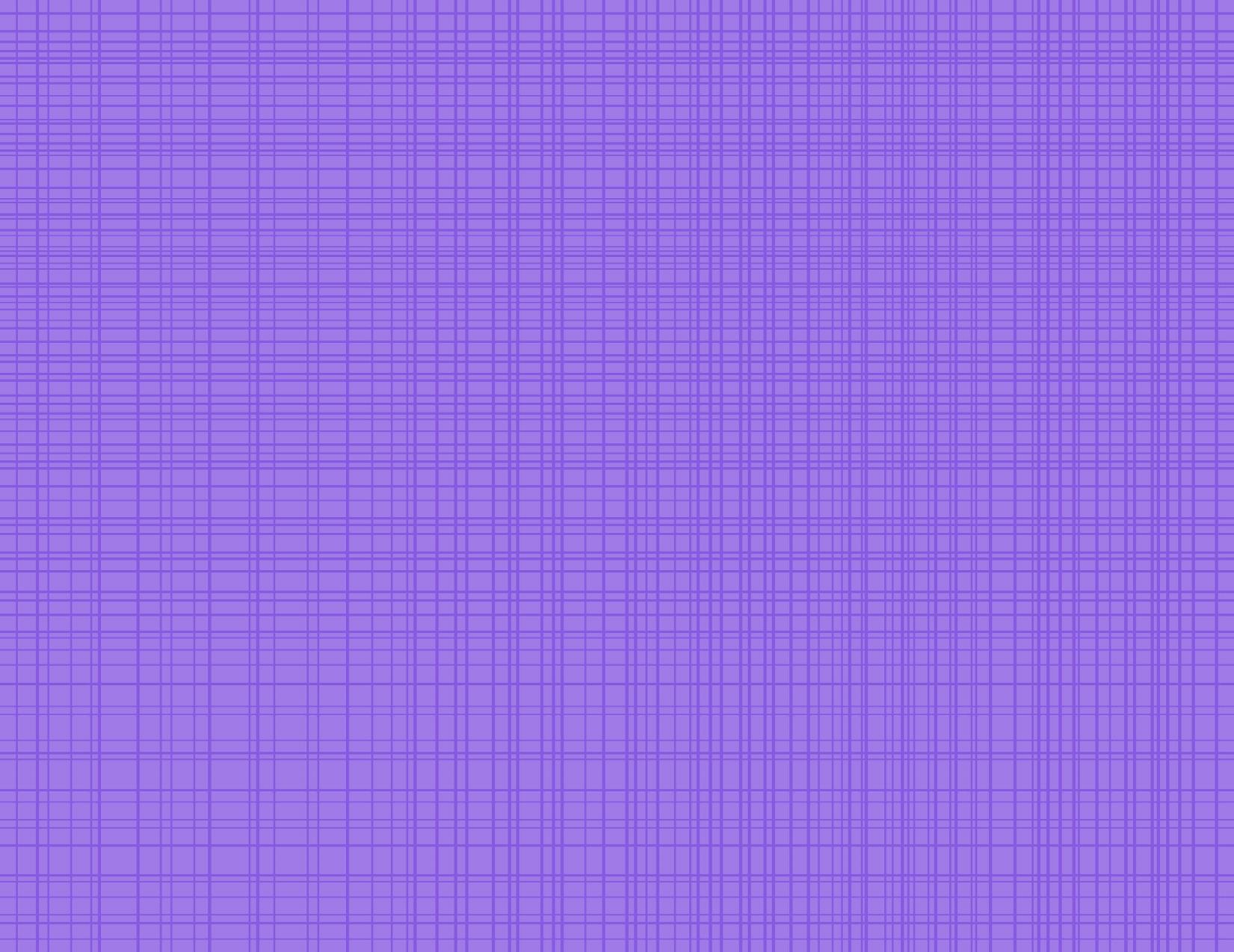 Read it!
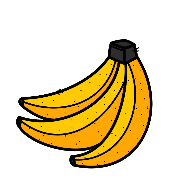 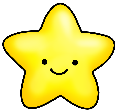 I like bananas.
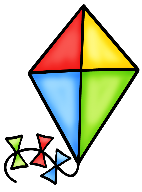 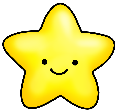 I see a kite.
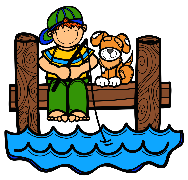 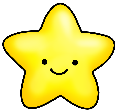 I can go fishing!
2016 Samantha Kelly
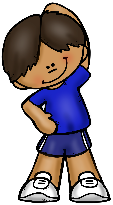 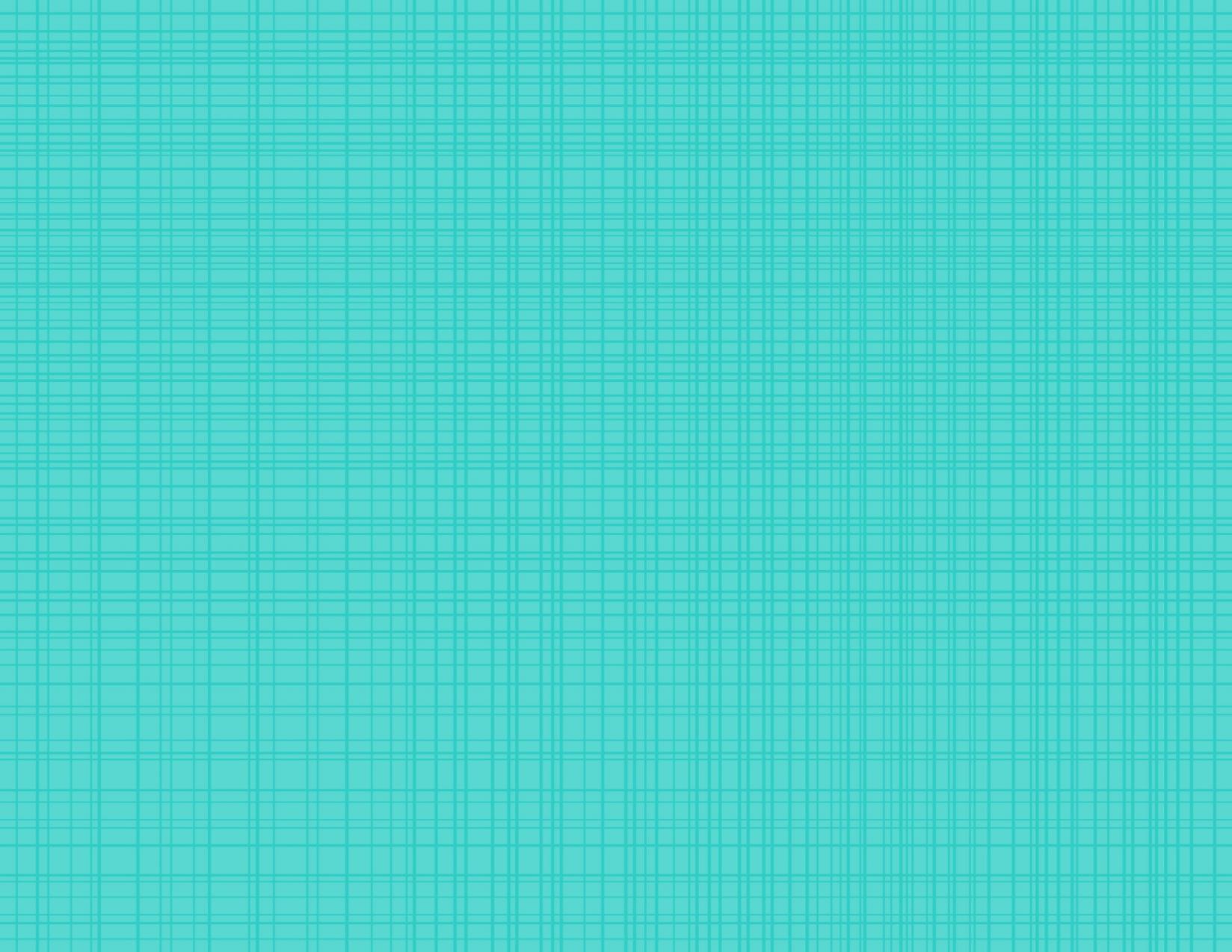 Move it!
Spell the word out loud and run in place for every letter!
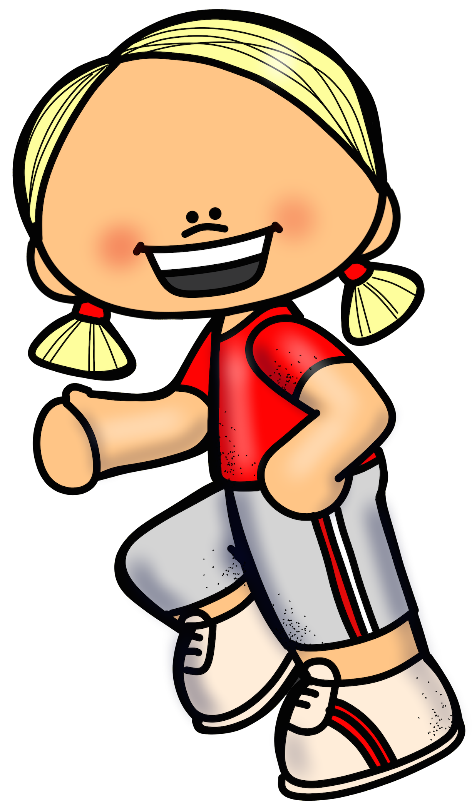 I
2016 Samantha Kelly
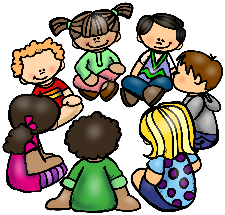 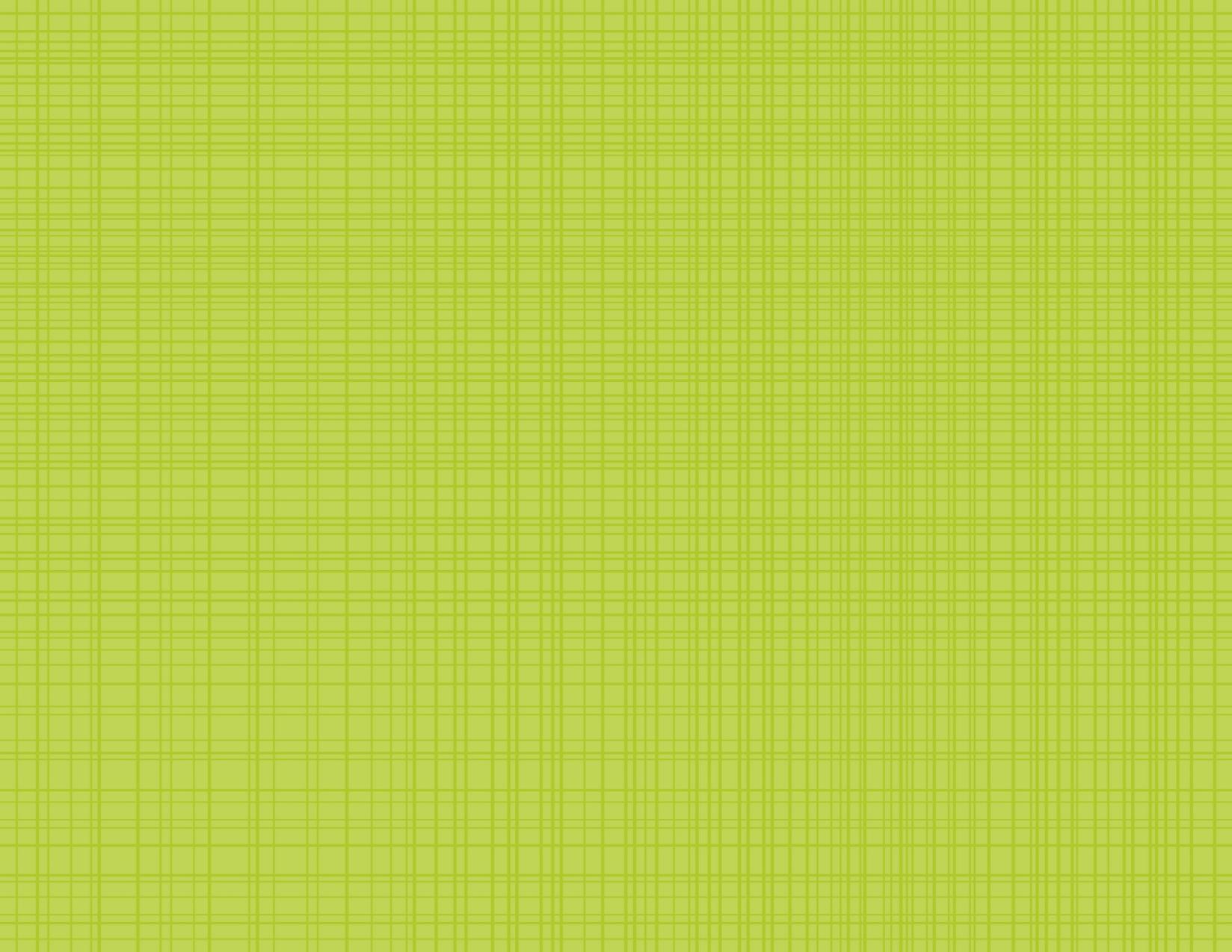 Share it!
Use the word I in a sentence.Tell your neighbor.
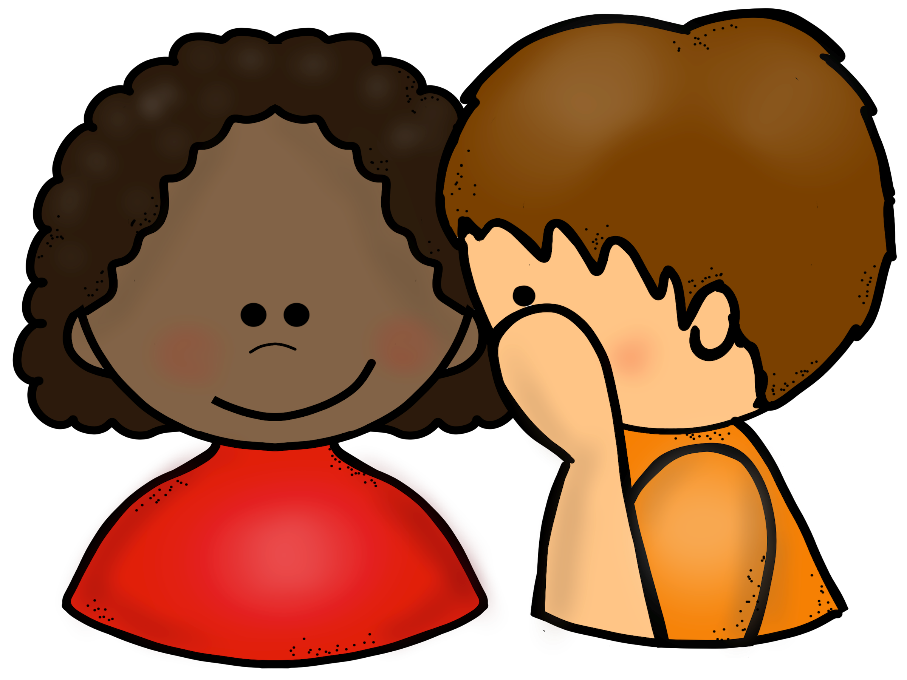 2016 Samantha Kelly
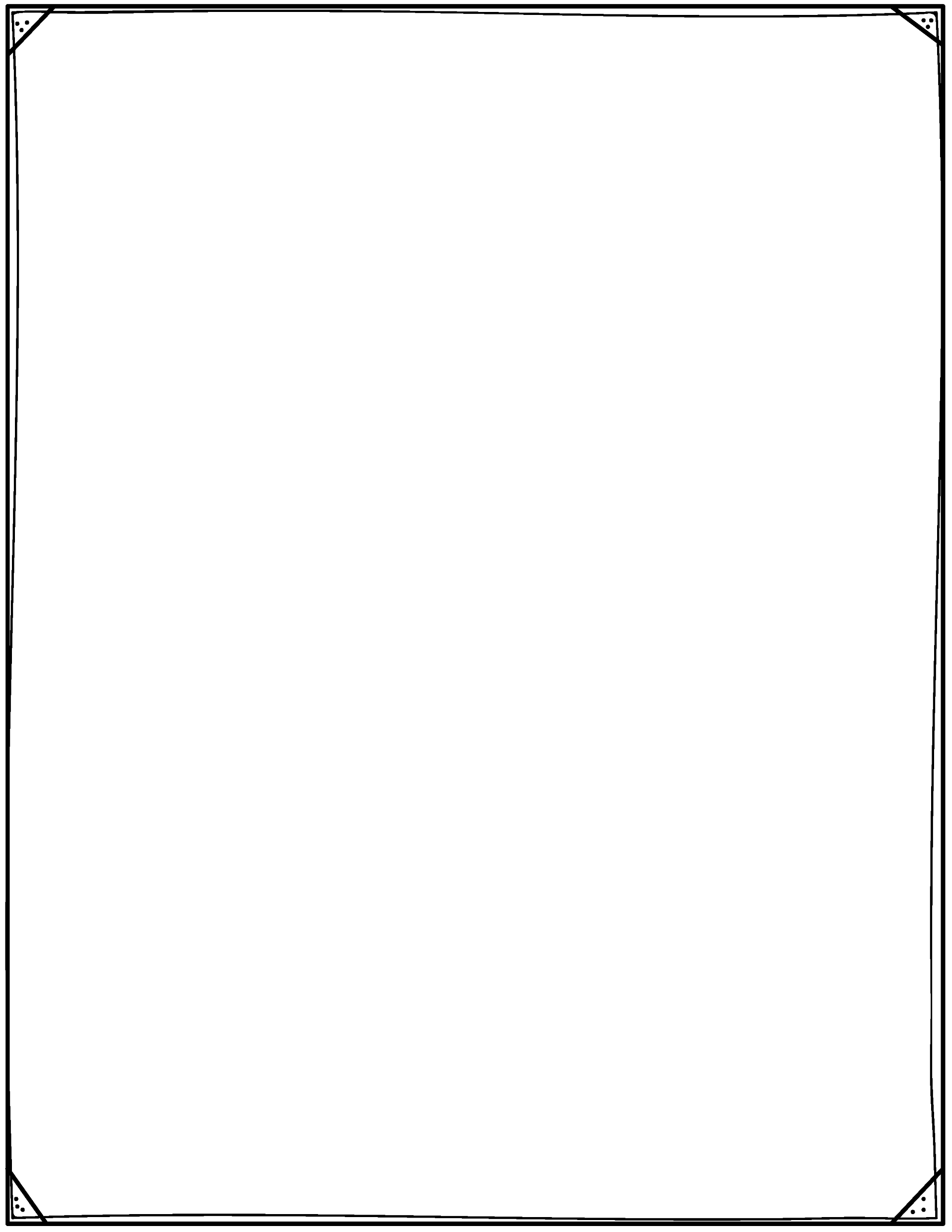 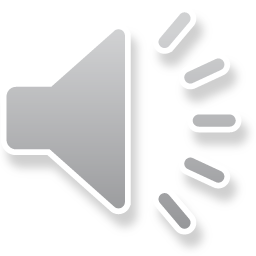 Woohoo!
We know the word
I!
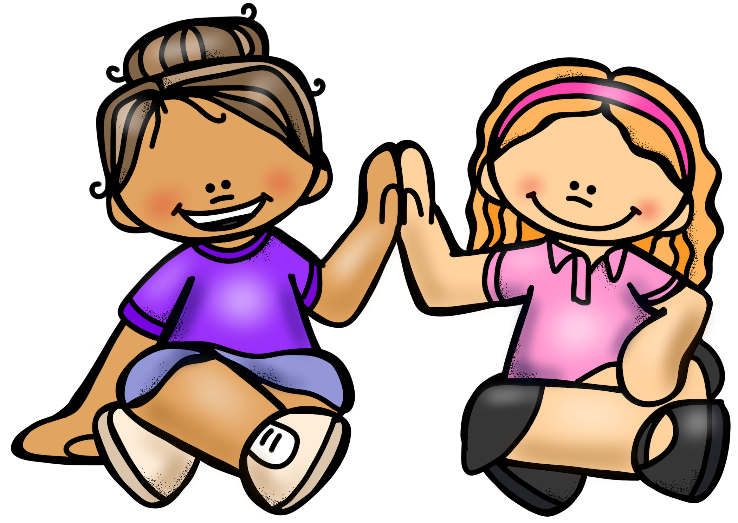 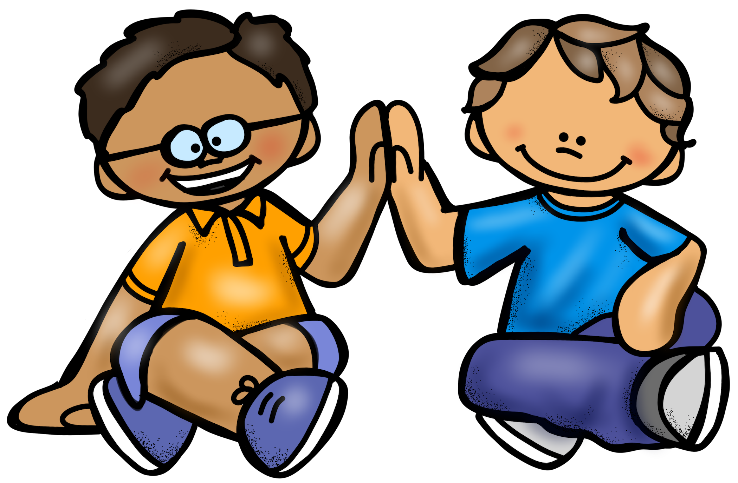 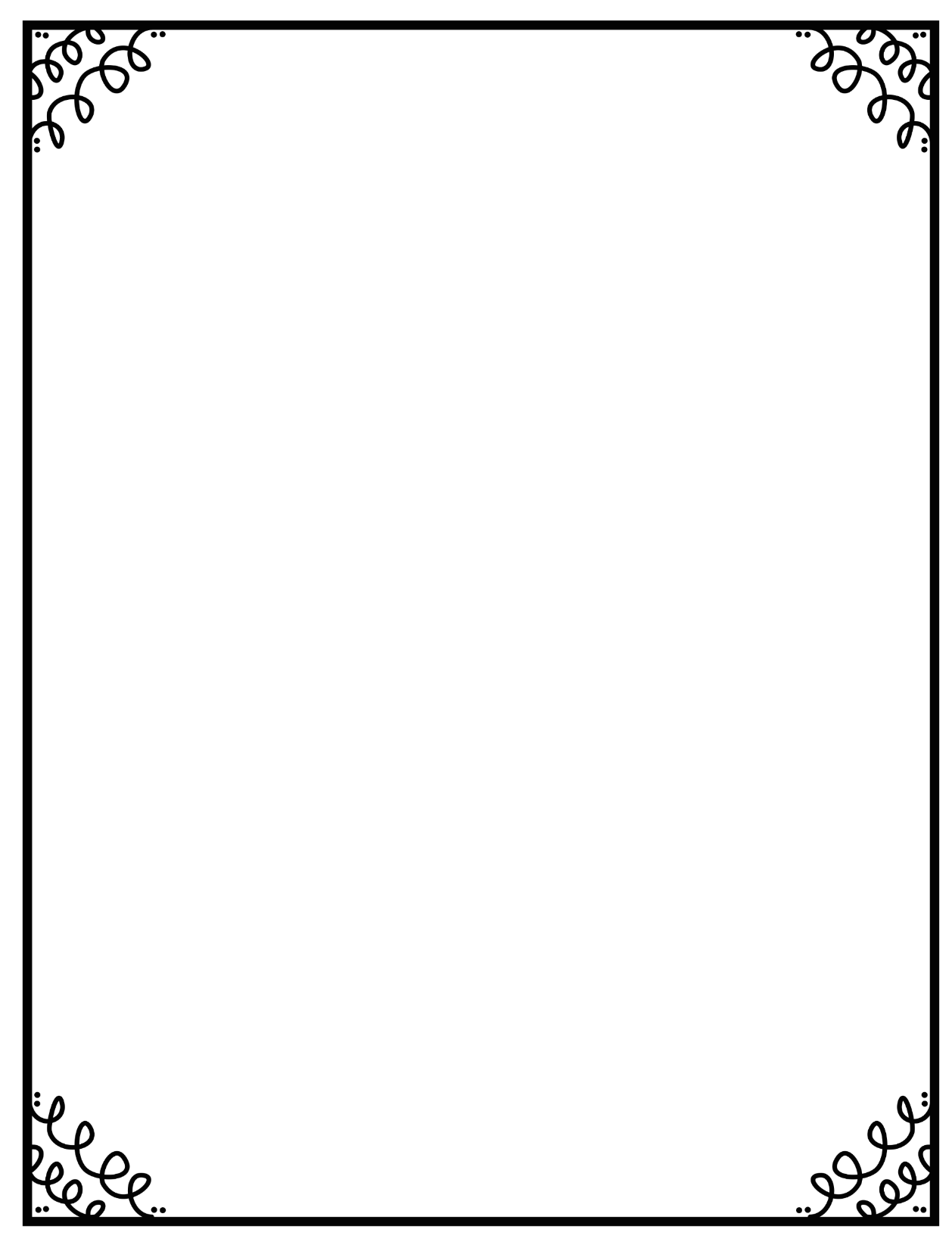 Let’s
learn a
word!
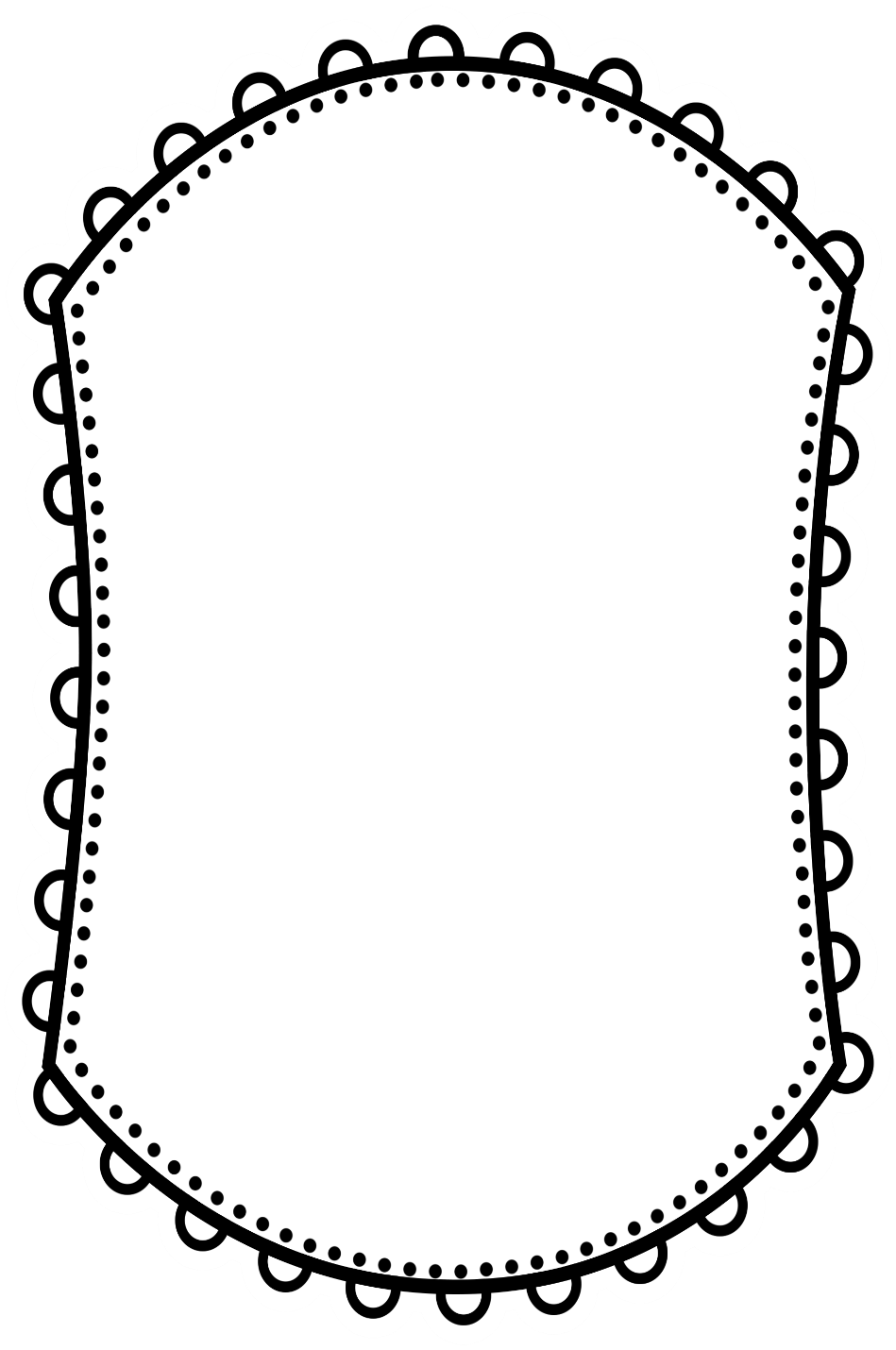 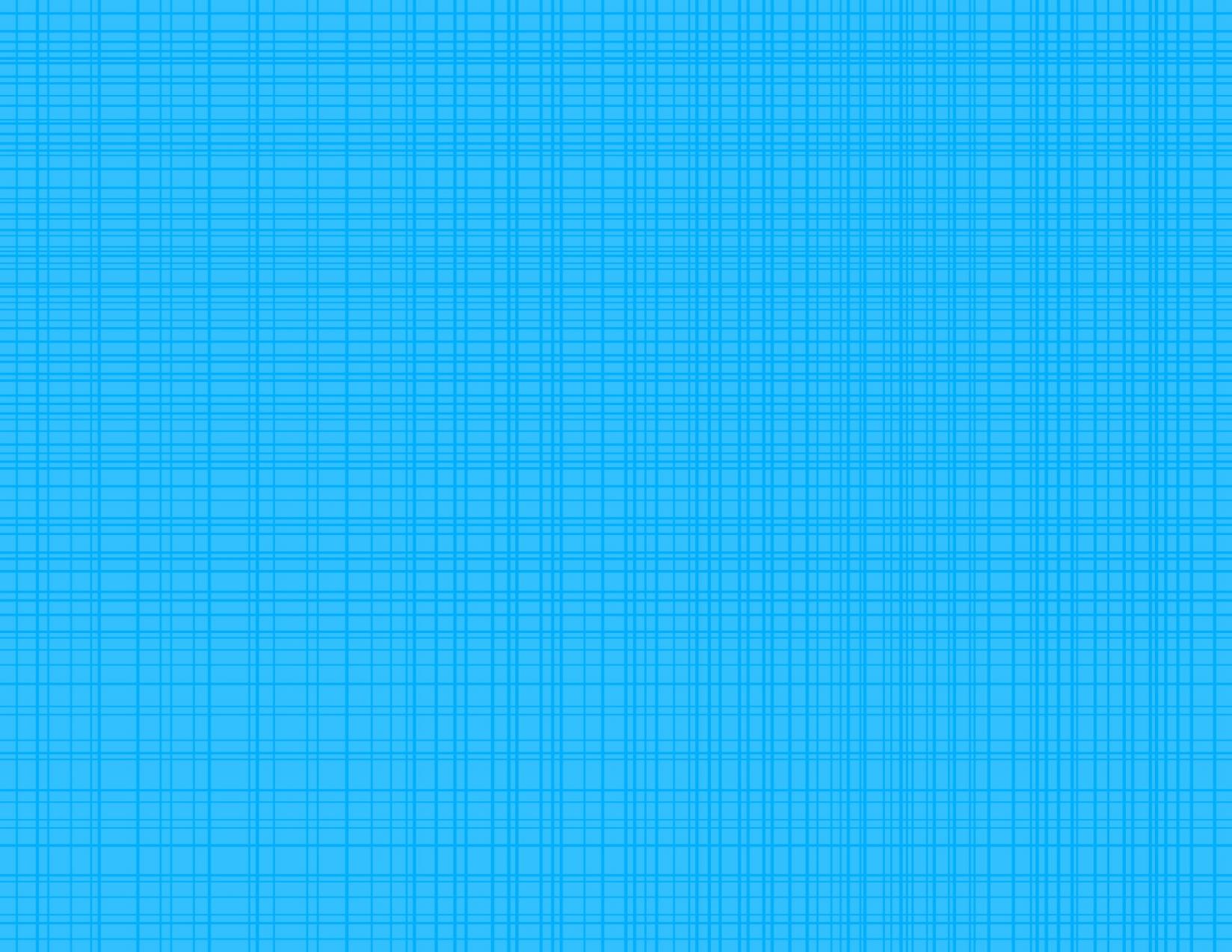 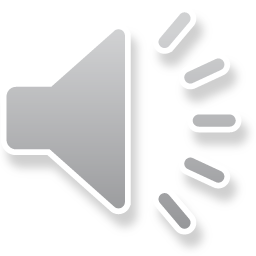 in
2016 Samantha Kelly
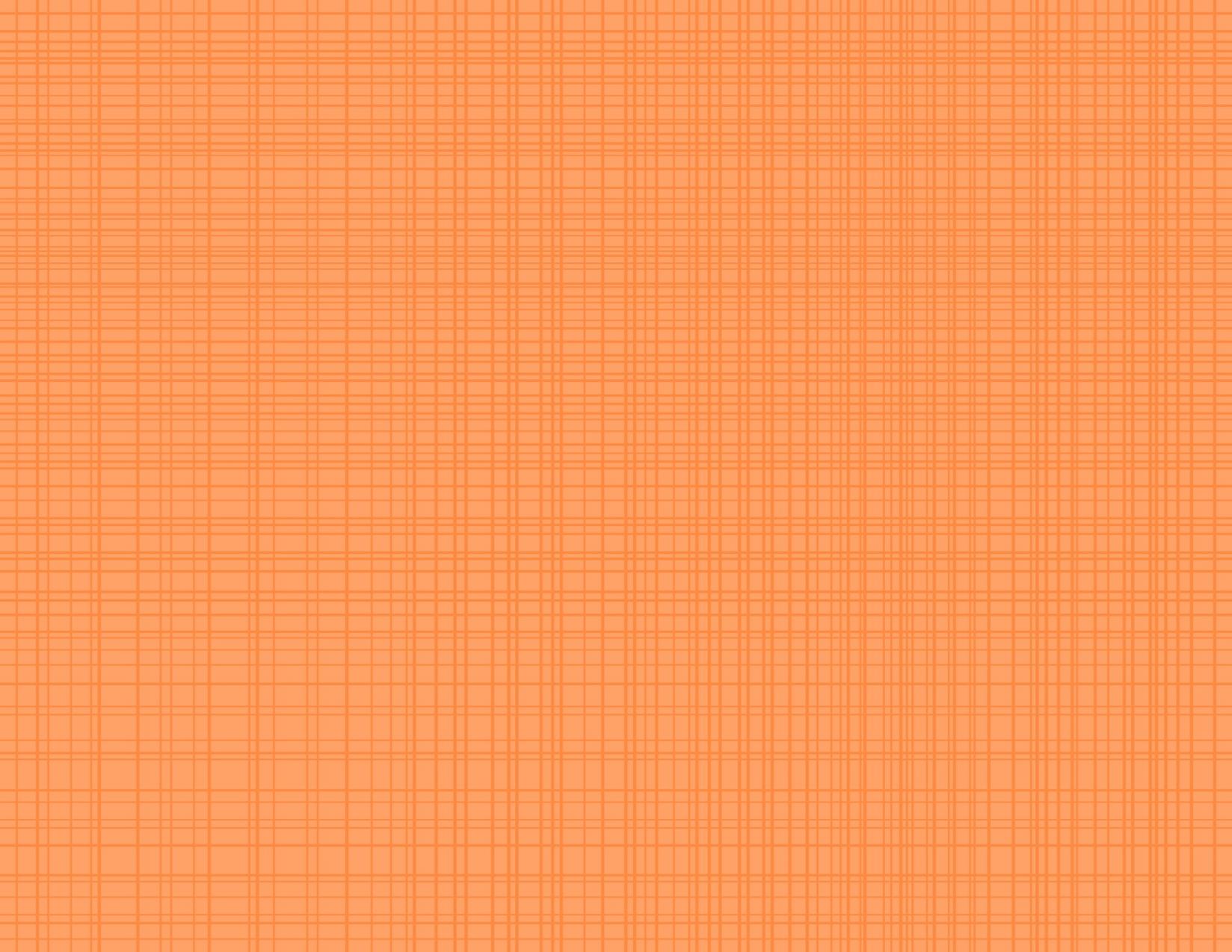 Spell it!
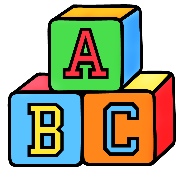 i
n
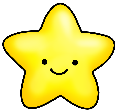 2016 Samantha Kelly
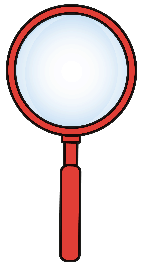 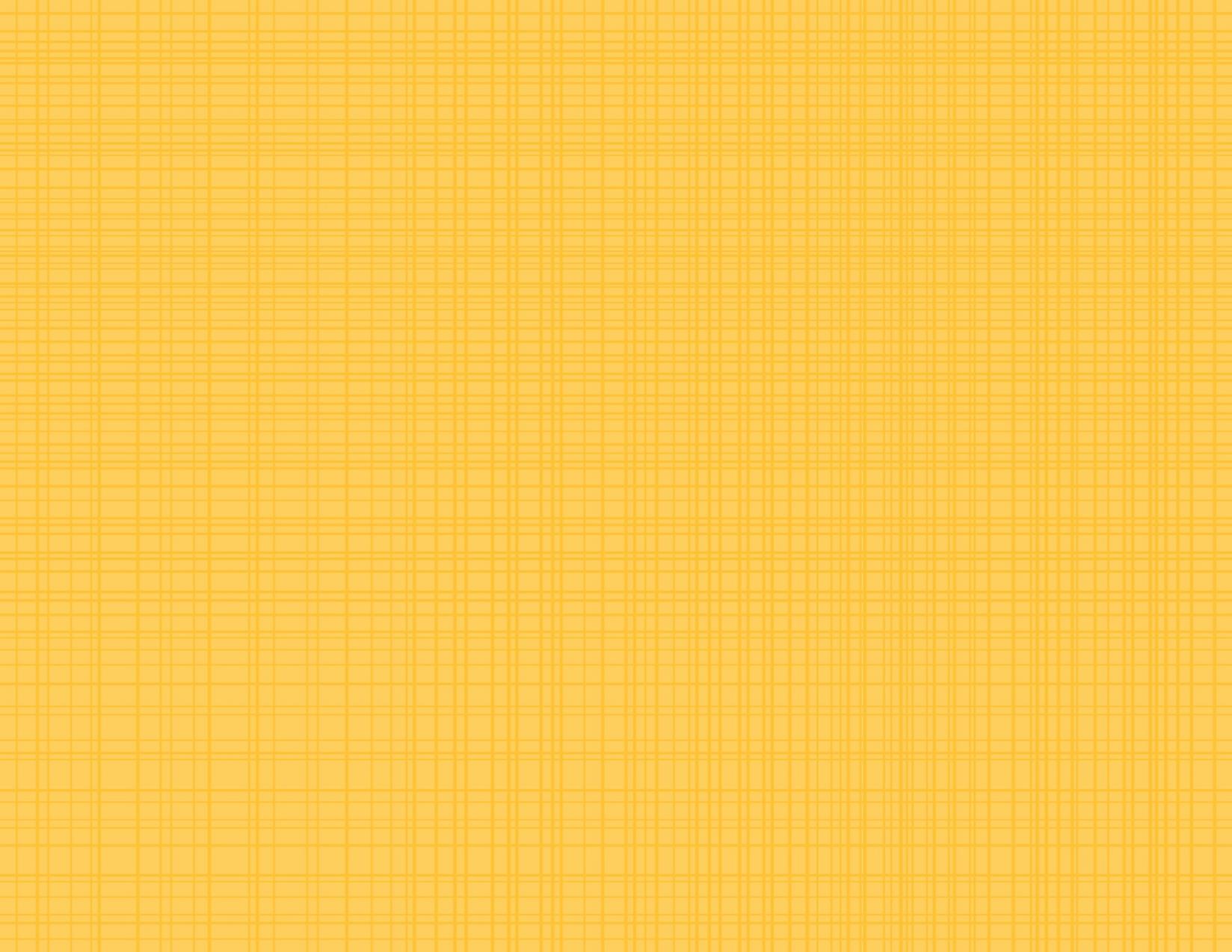 2
0
1
3
4
5
Find it!
Press space to start timer.
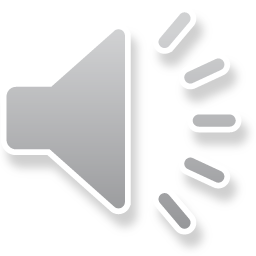 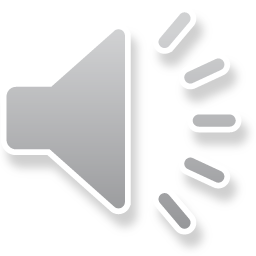 little
in
go
big
red
in
in
help
down
in
in
see
5
How many?
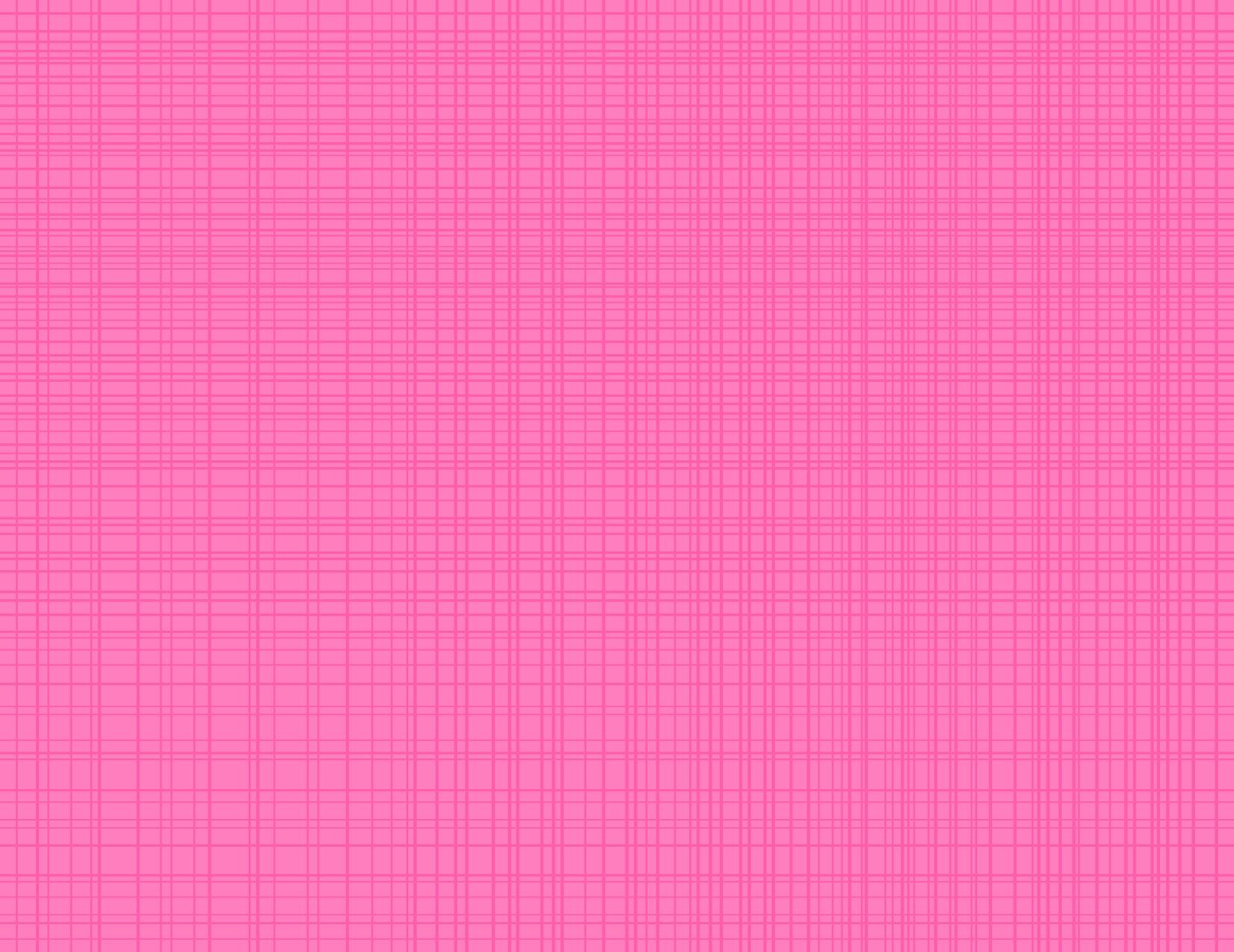 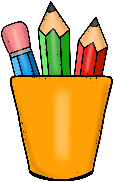 in
Write it!
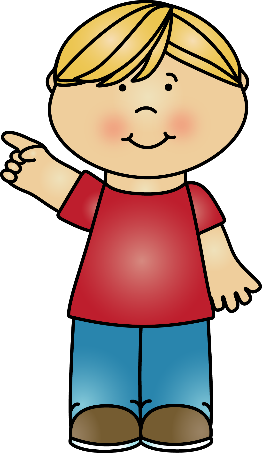 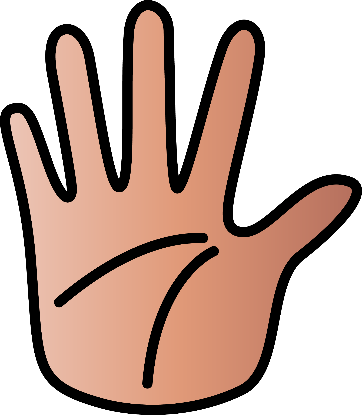 Write it on your hand.
Write it in the air.
2016 Samantha Kelly
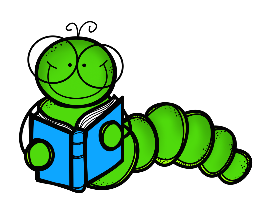 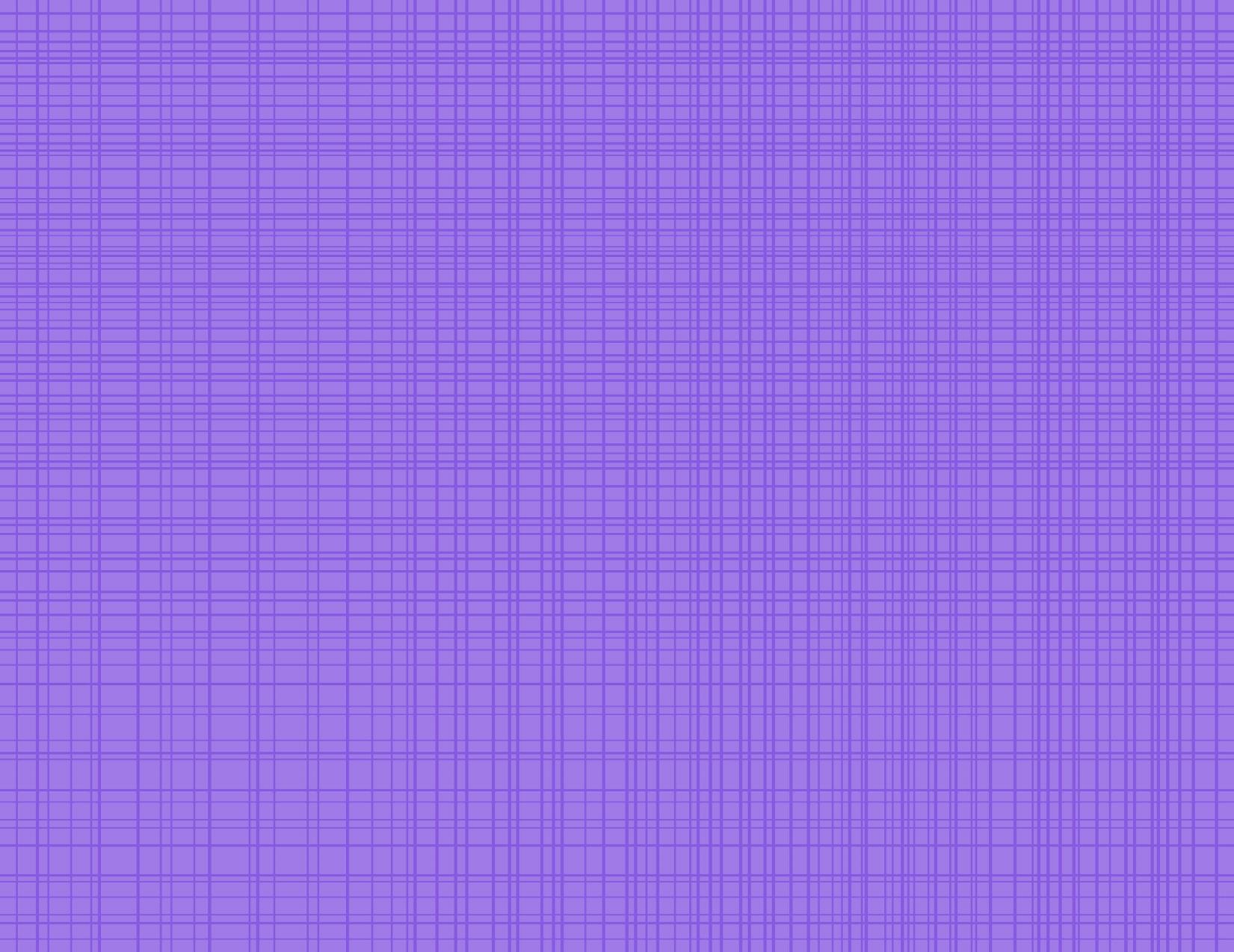 Read it!
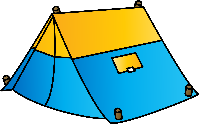 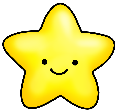 I am in my tent.
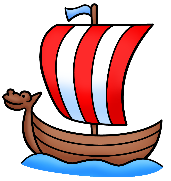 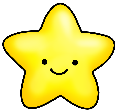 We are in the boat.
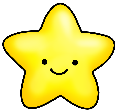 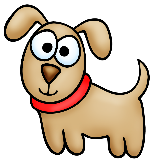 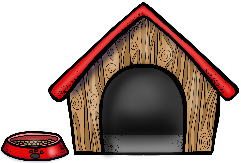 The dog is in the house.
2016 Samantha Kelly
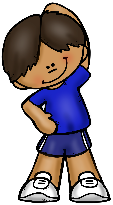 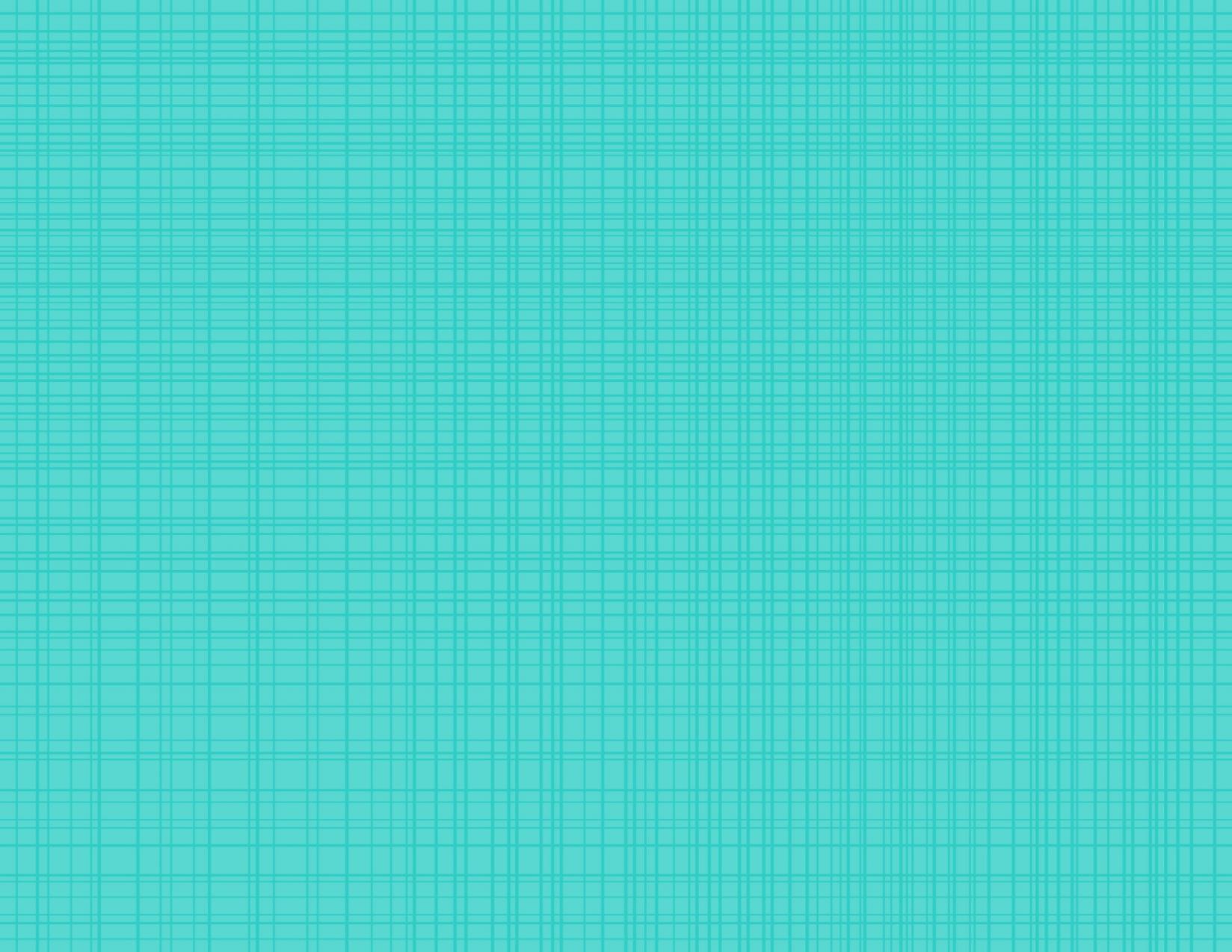 Move it!
Spell the word out loud and do a jumping jack for every letter!
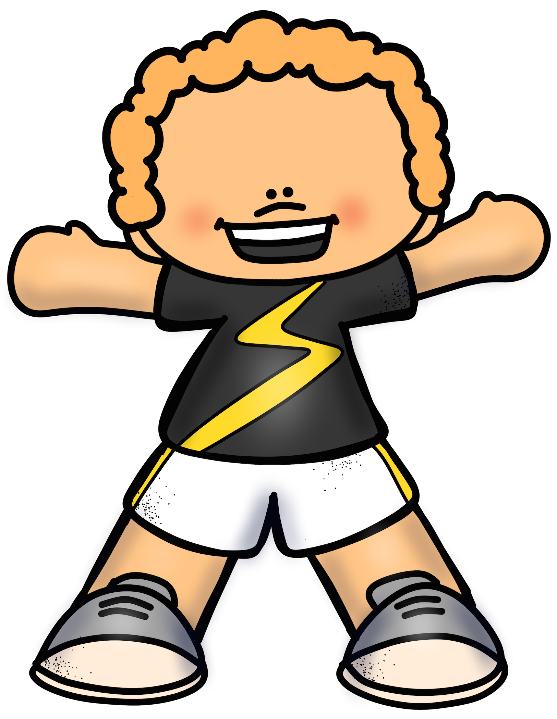 n
i
2016 Samantha Kelly
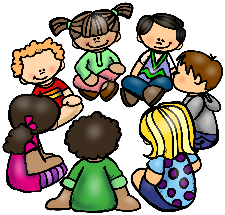 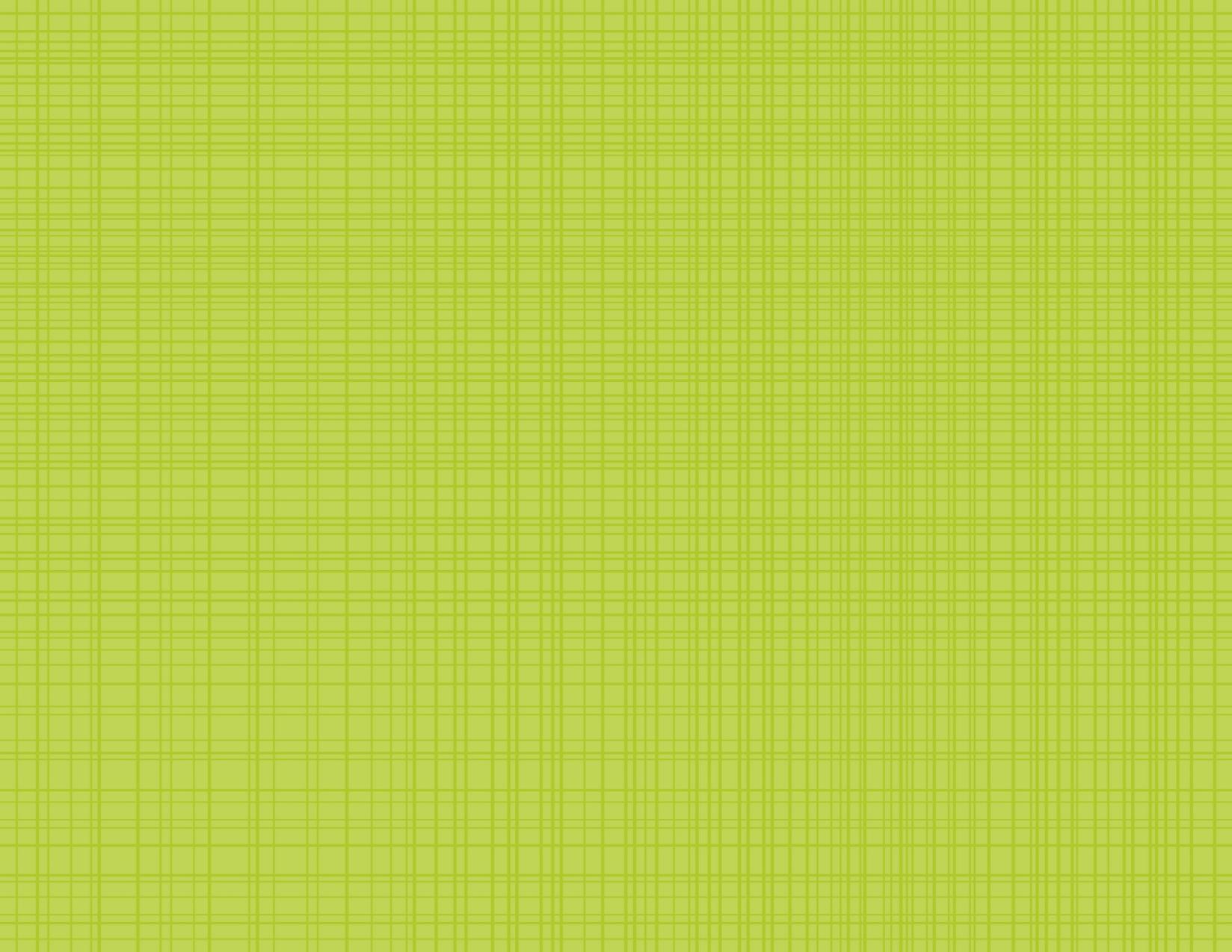 Share it!
Use the word in in a sentence.Tell your neighbor.
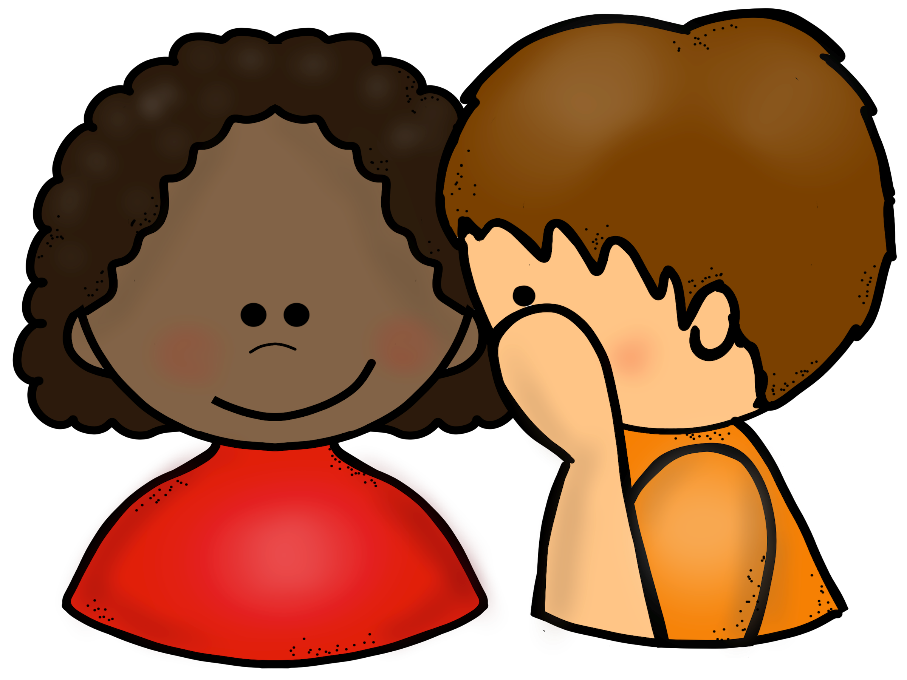 2016 Samantha Kelly
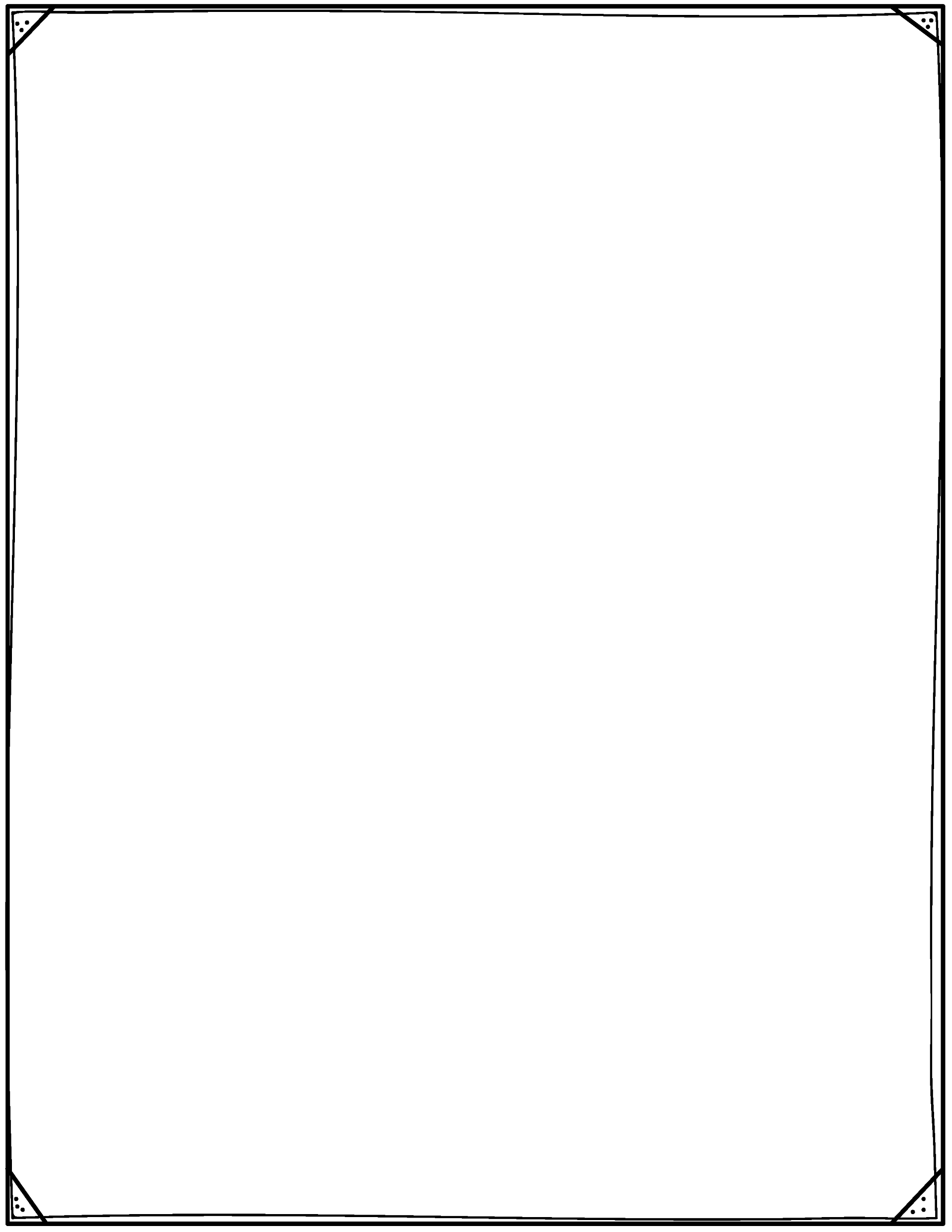 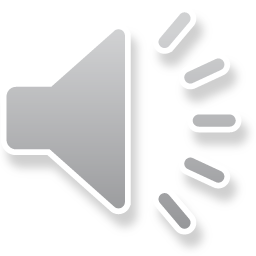 Woohoo!
We know the word
in!
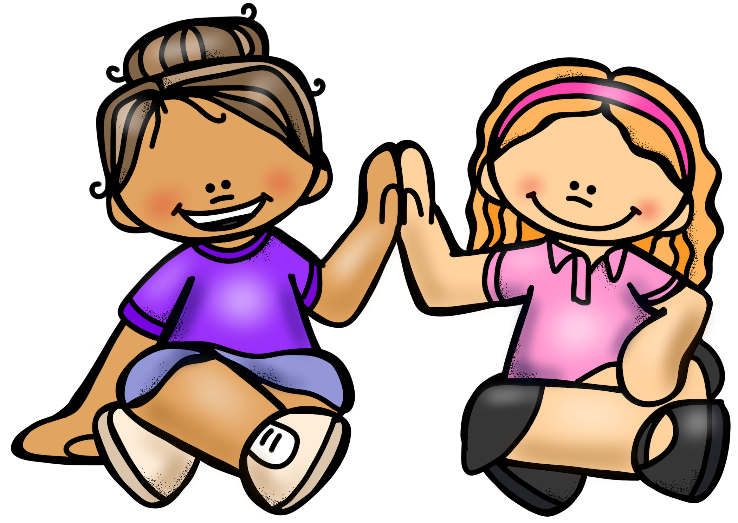 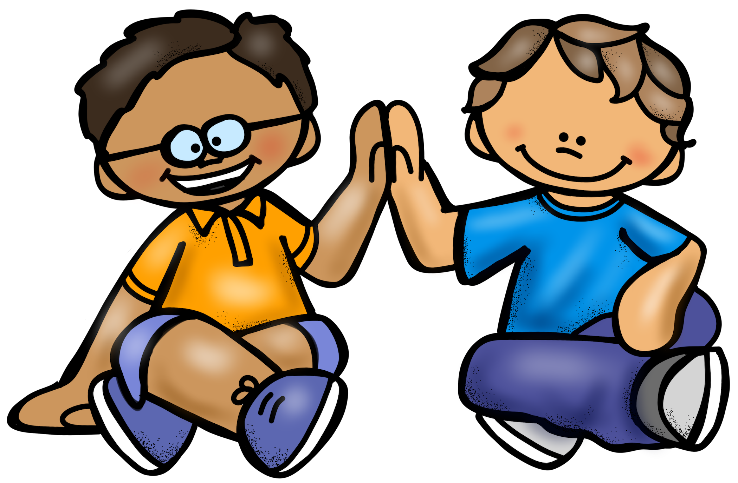 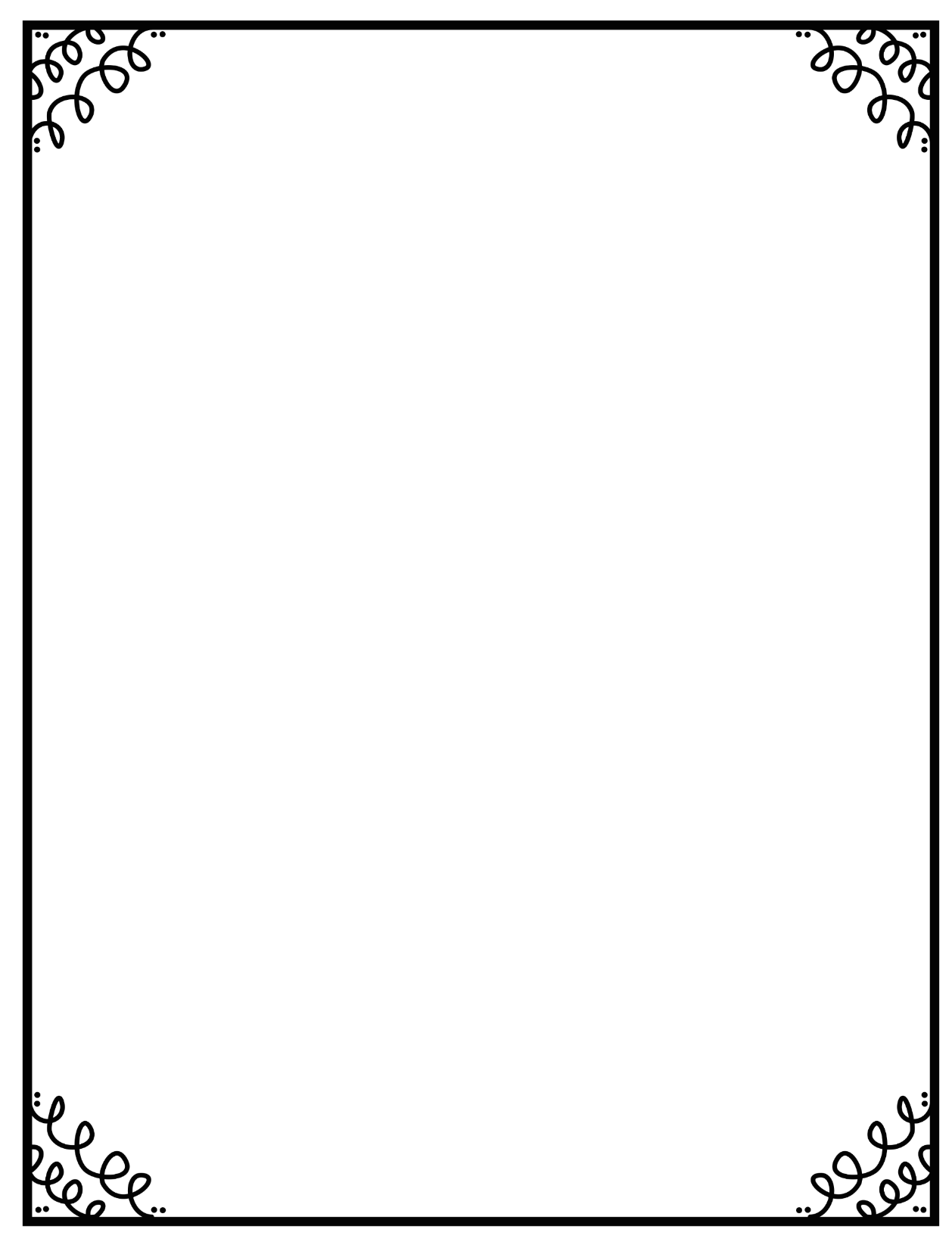 Let’s
learn a
word!
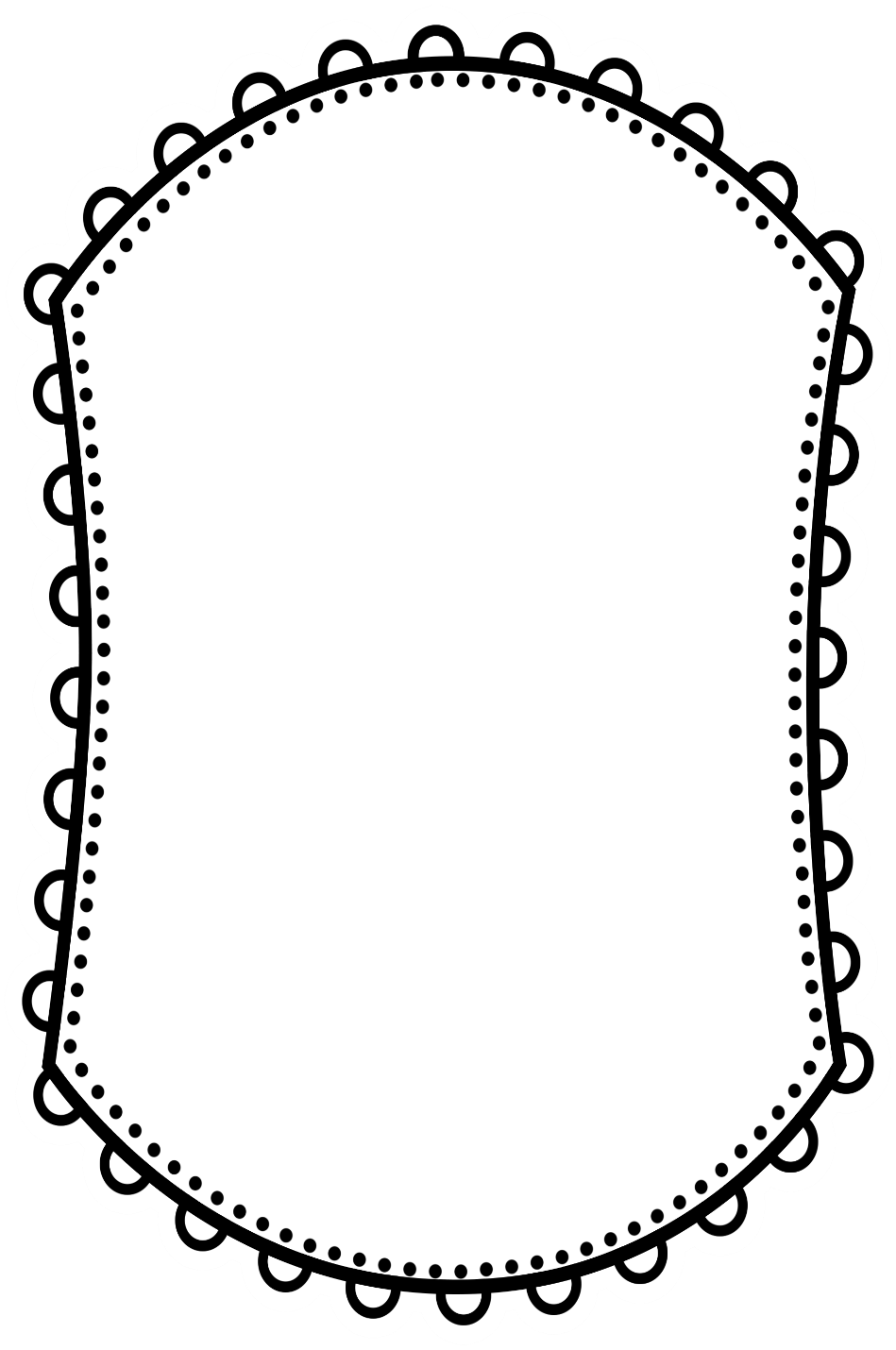 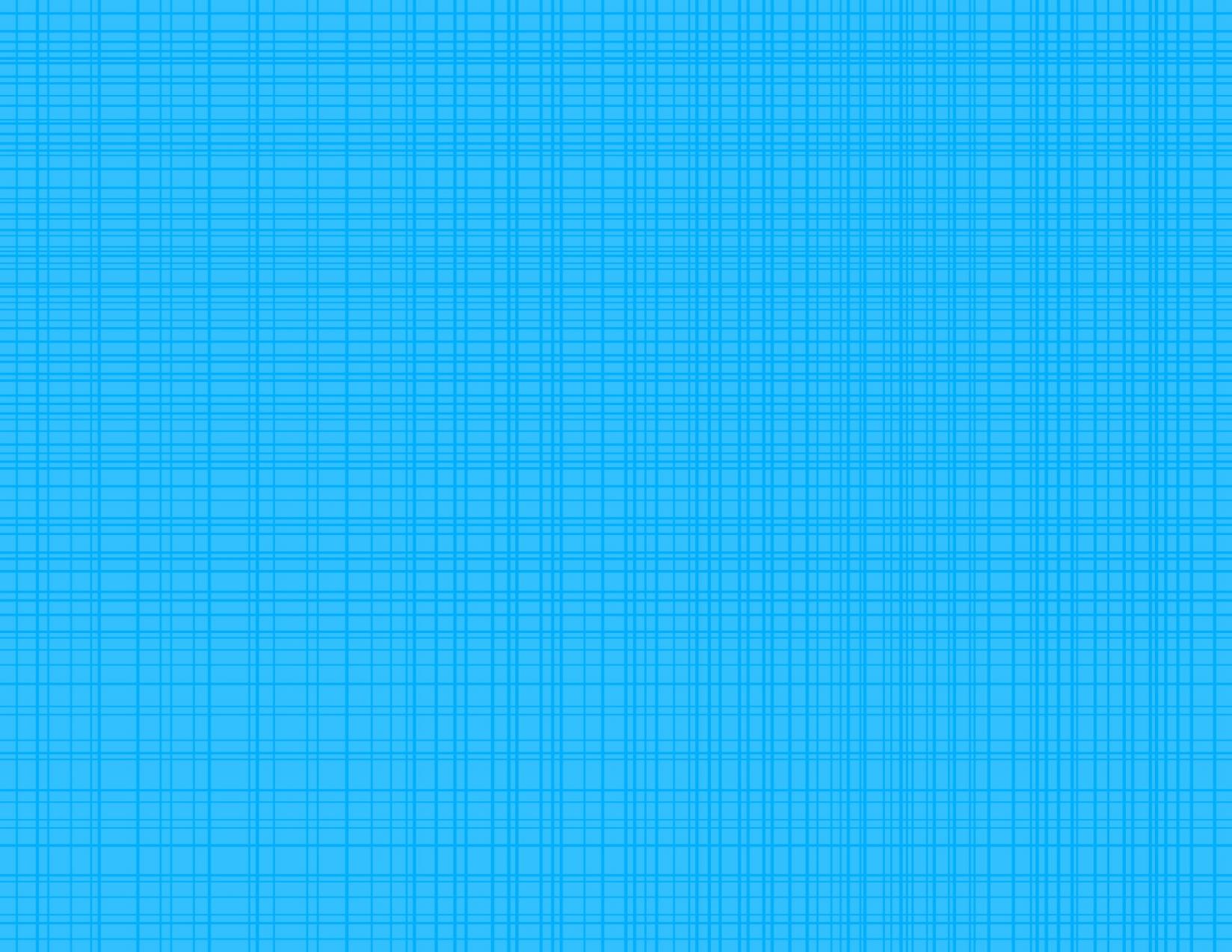 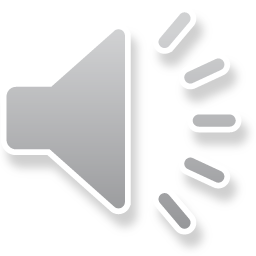 is
2016 Samantha Kelly
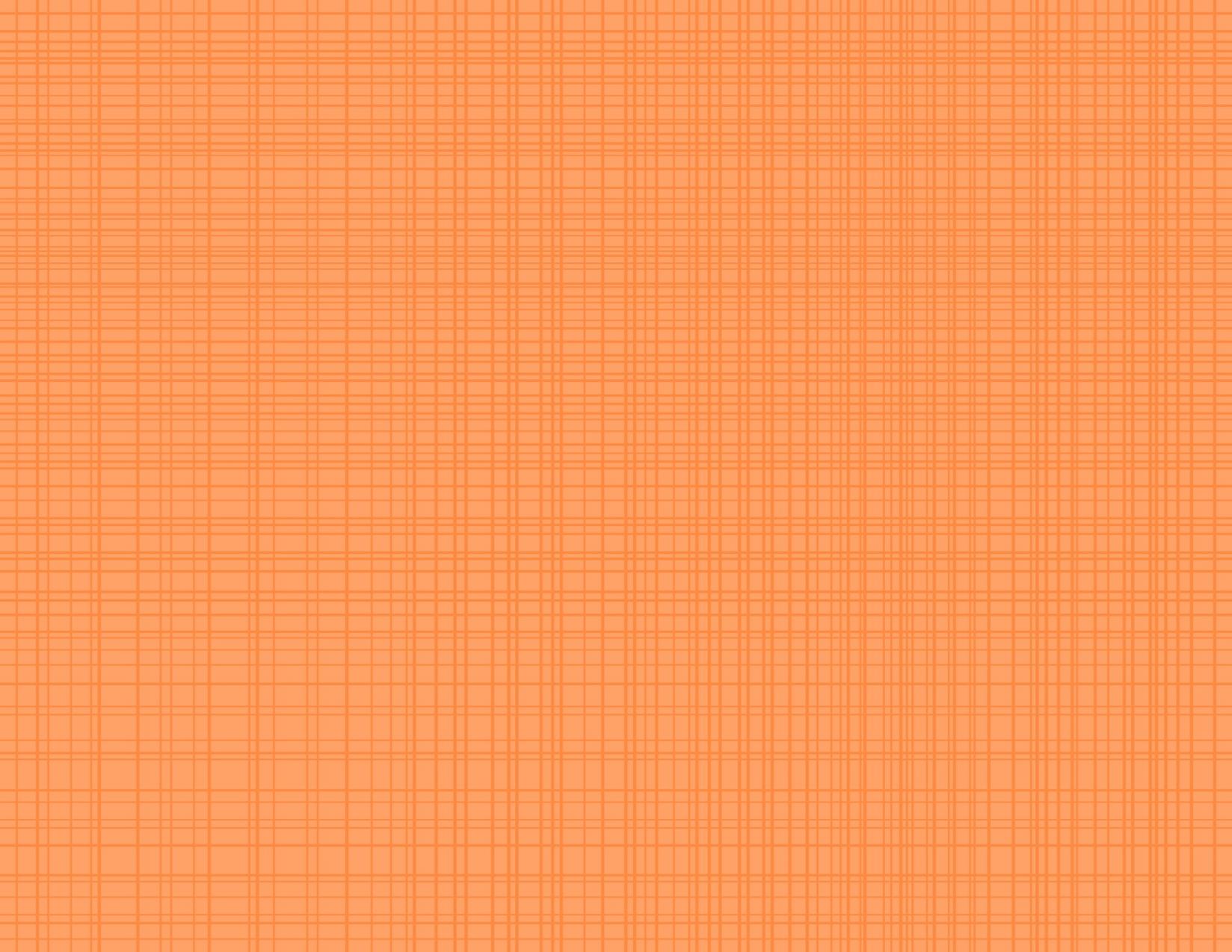 Spell it!
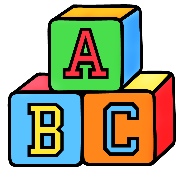 s
i
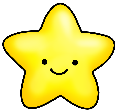 2016 Samantha Kelly
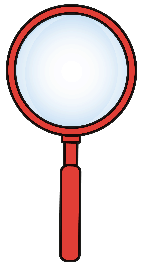 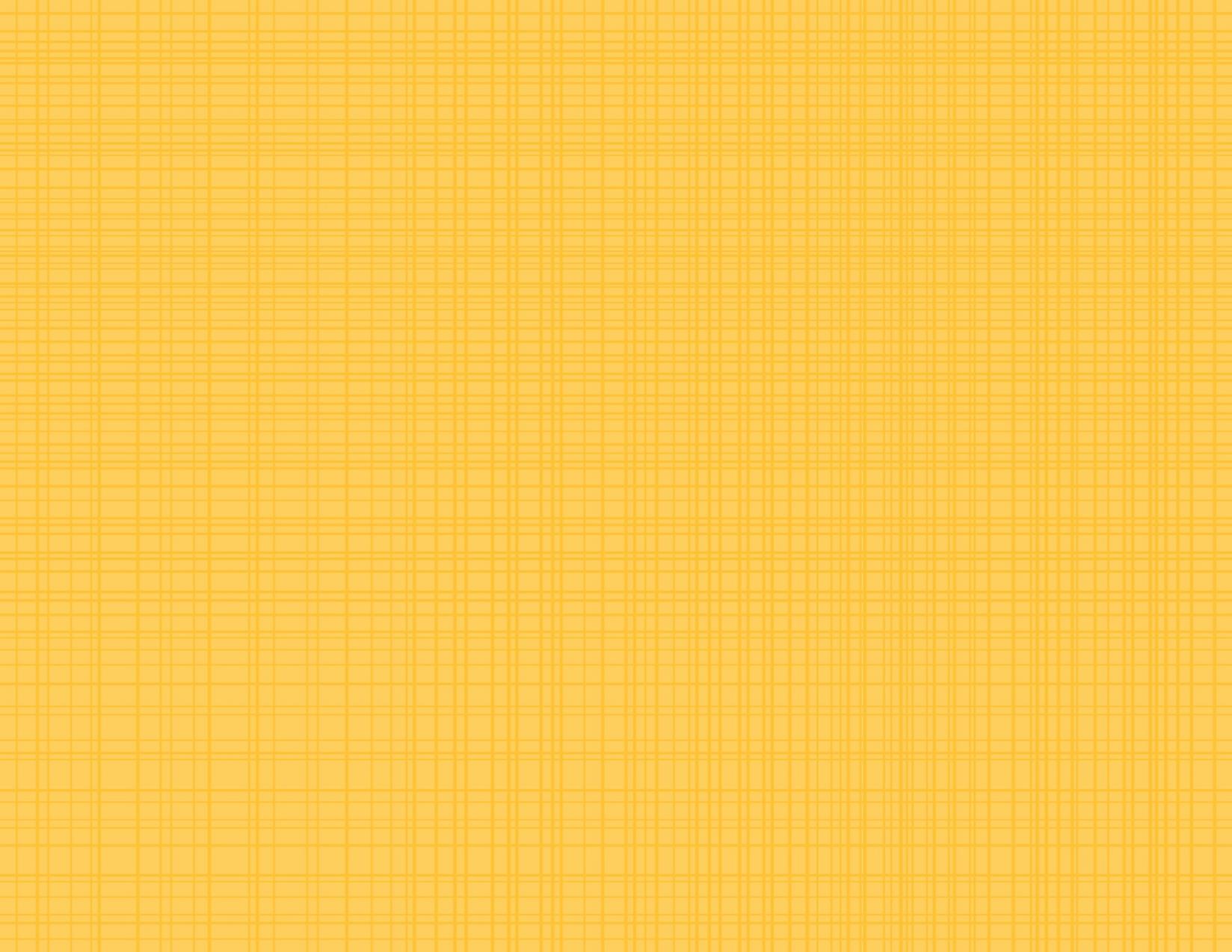 2
0
1
3
4
5
Find it!
Press space to start timer.
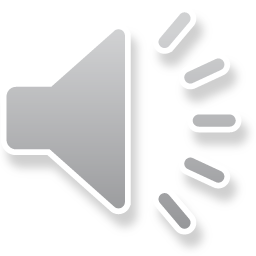 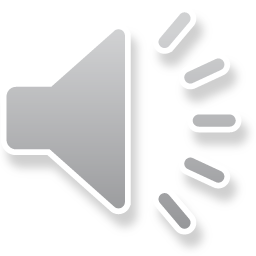 play
is
can
is
find
is
go
big
and
here
I
is
4
How many?
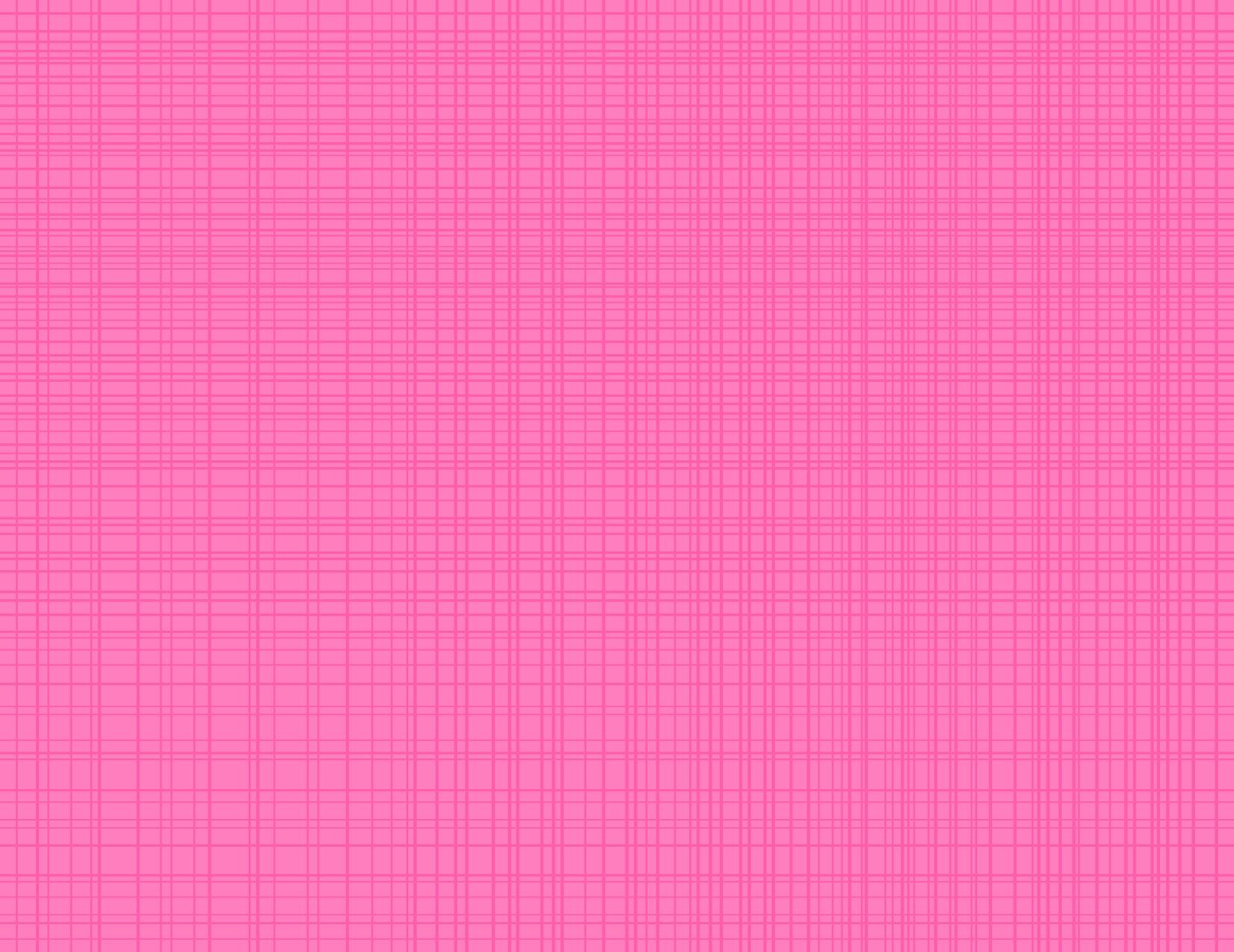 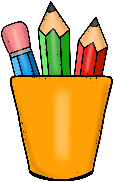 is
Write it!
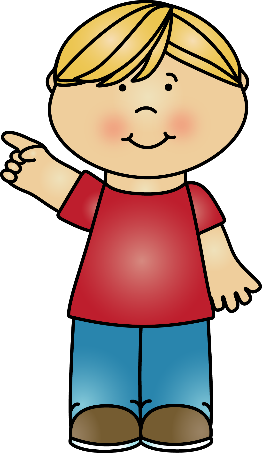 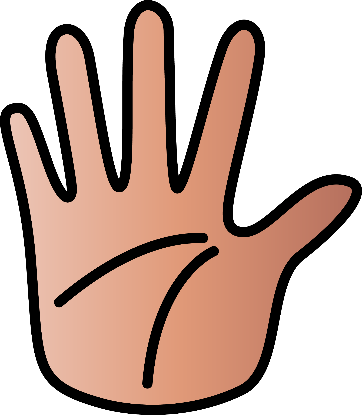 Write it on your hand.
Write it in the air.
2016 Samantha Kelly
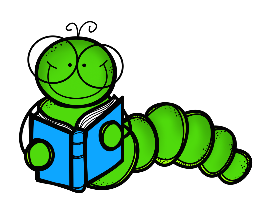 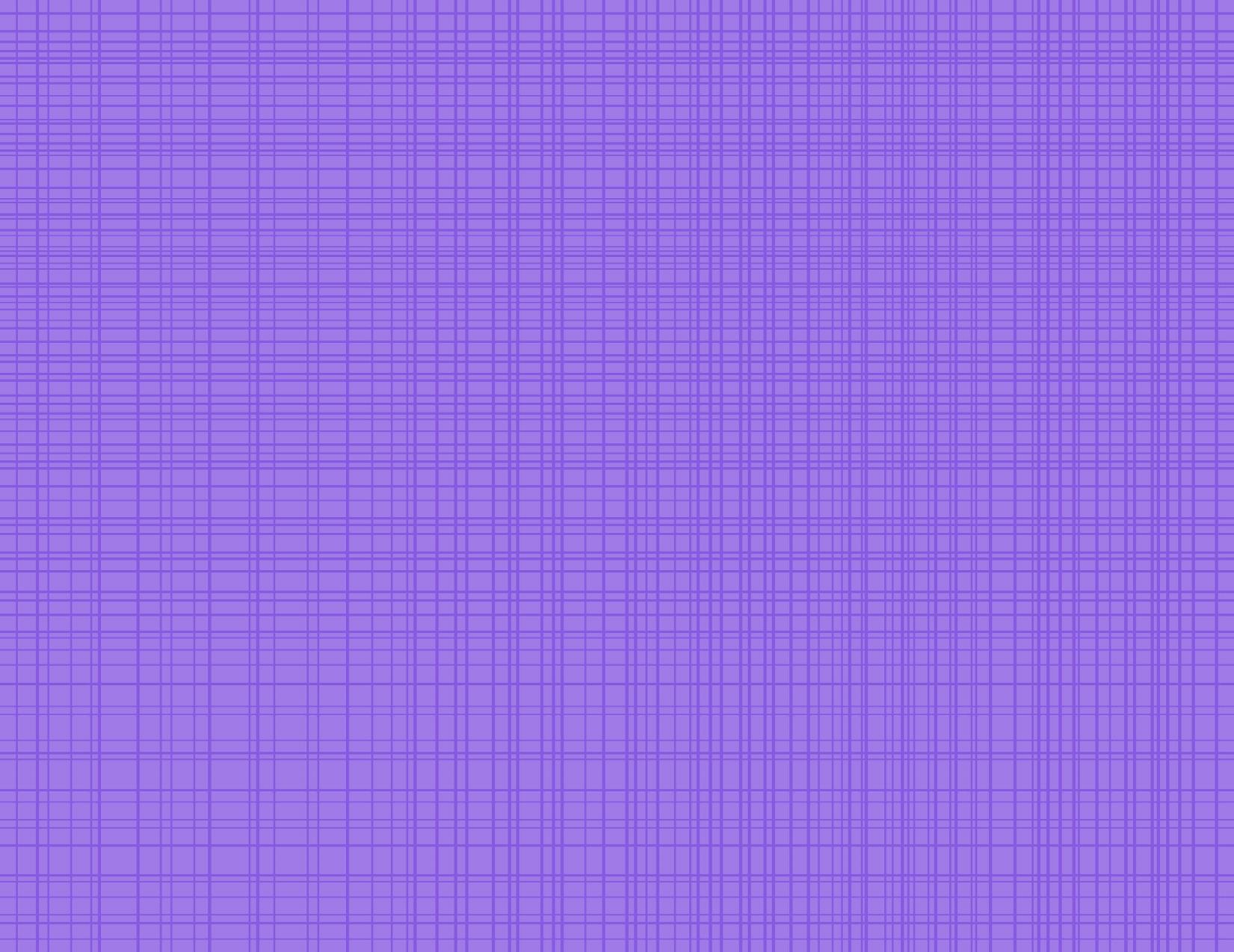 Read it!
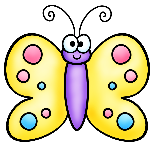 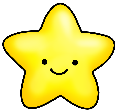 Is it a butterfly?
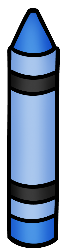 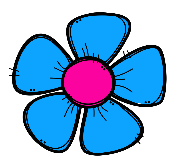 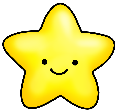 The flower is blue.
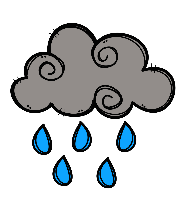 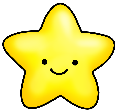 It is raining!
2016 Samantha Kelly
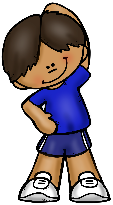 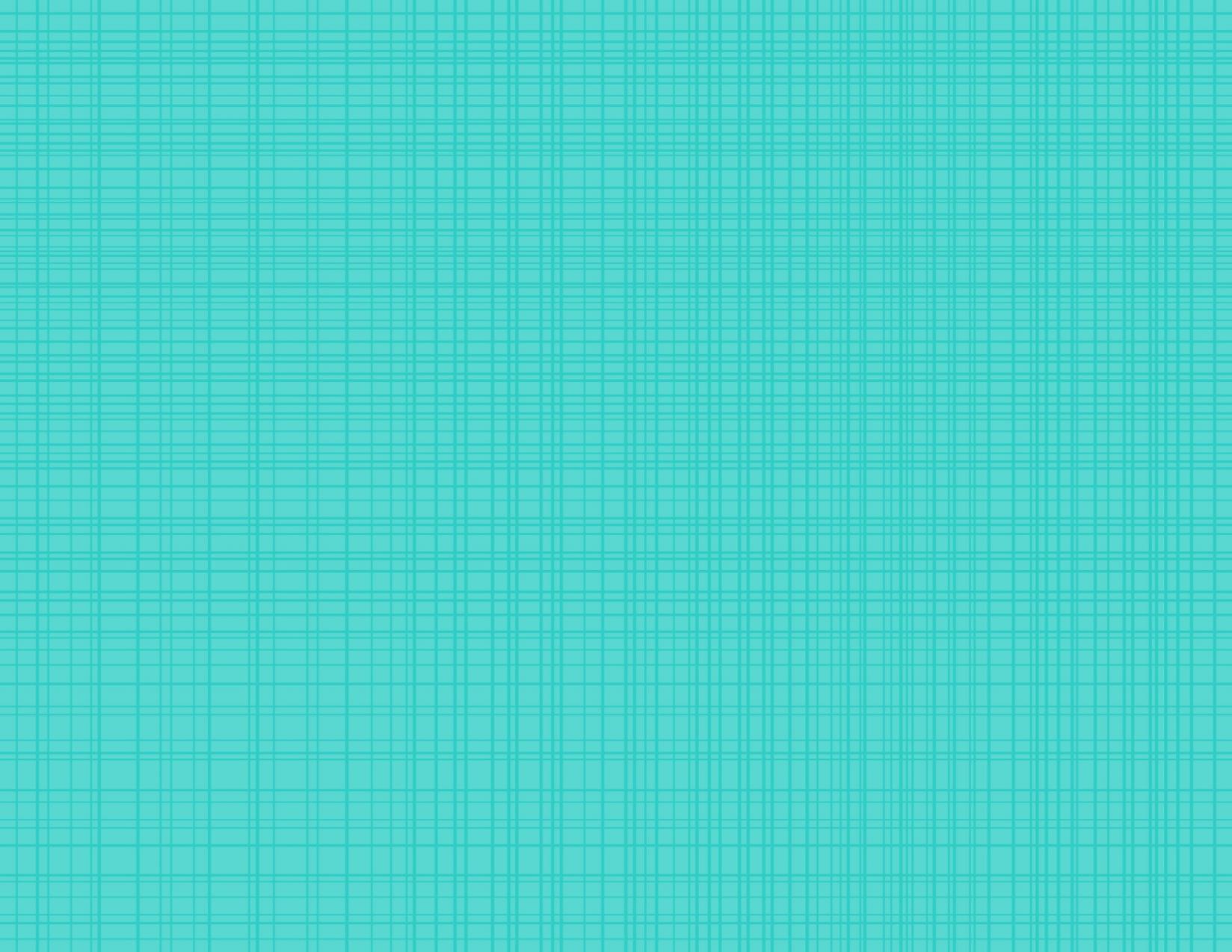 Move it!
Spell the word out loud and do a lunge  for every letter!
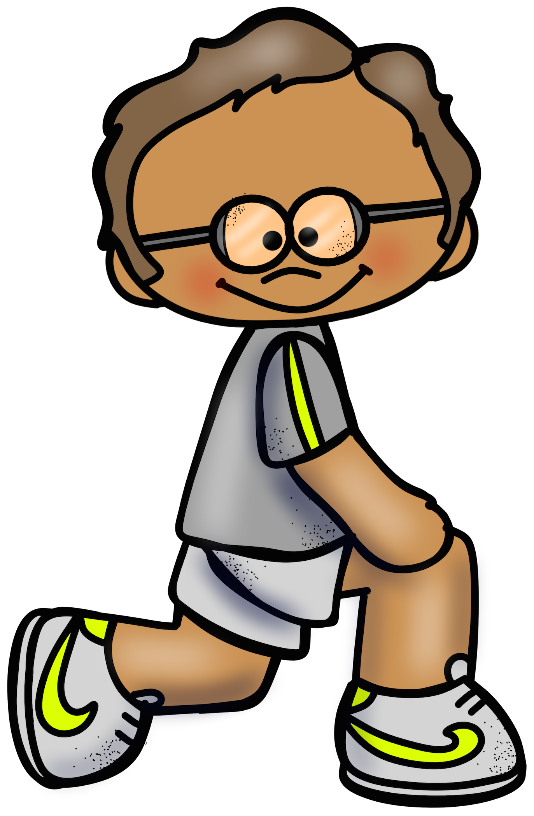 s
i
2016 Samantha Kelly
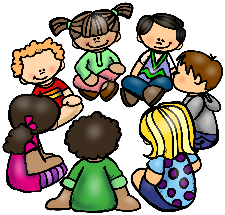 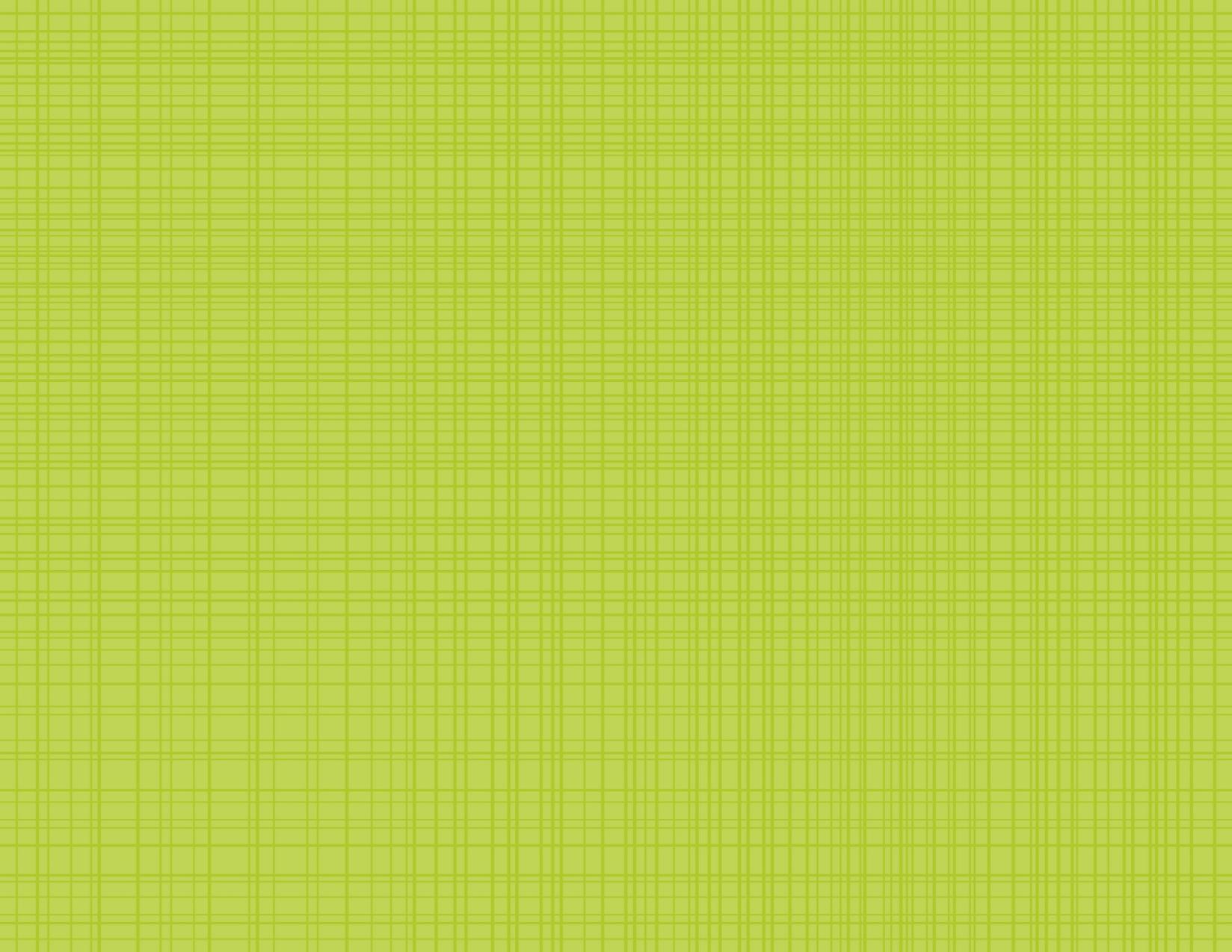 Share it!
Use the word is in a sentence.Tell your neighbor.
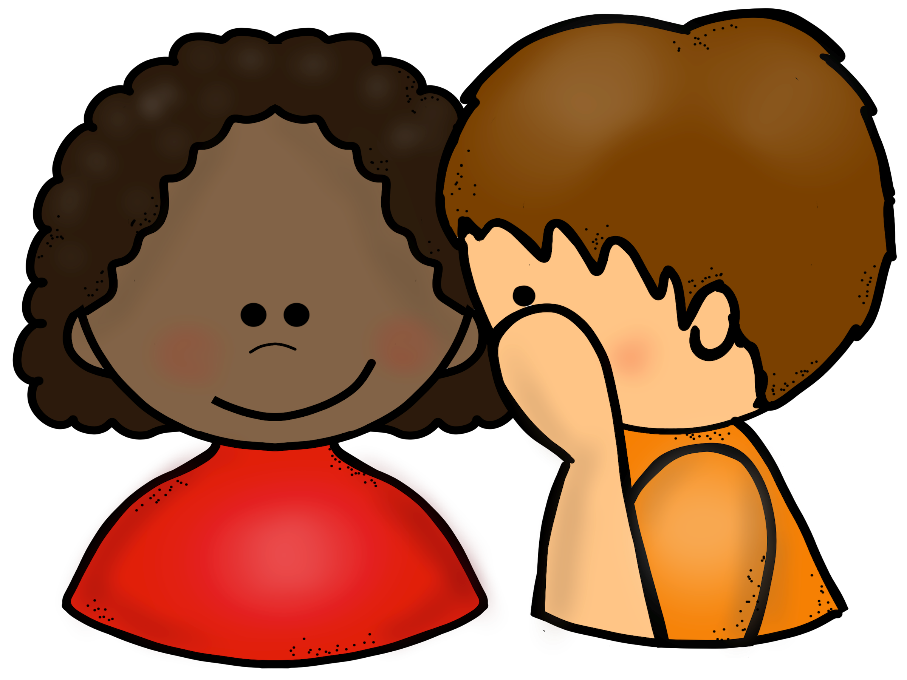 2016 Samantha Kelly
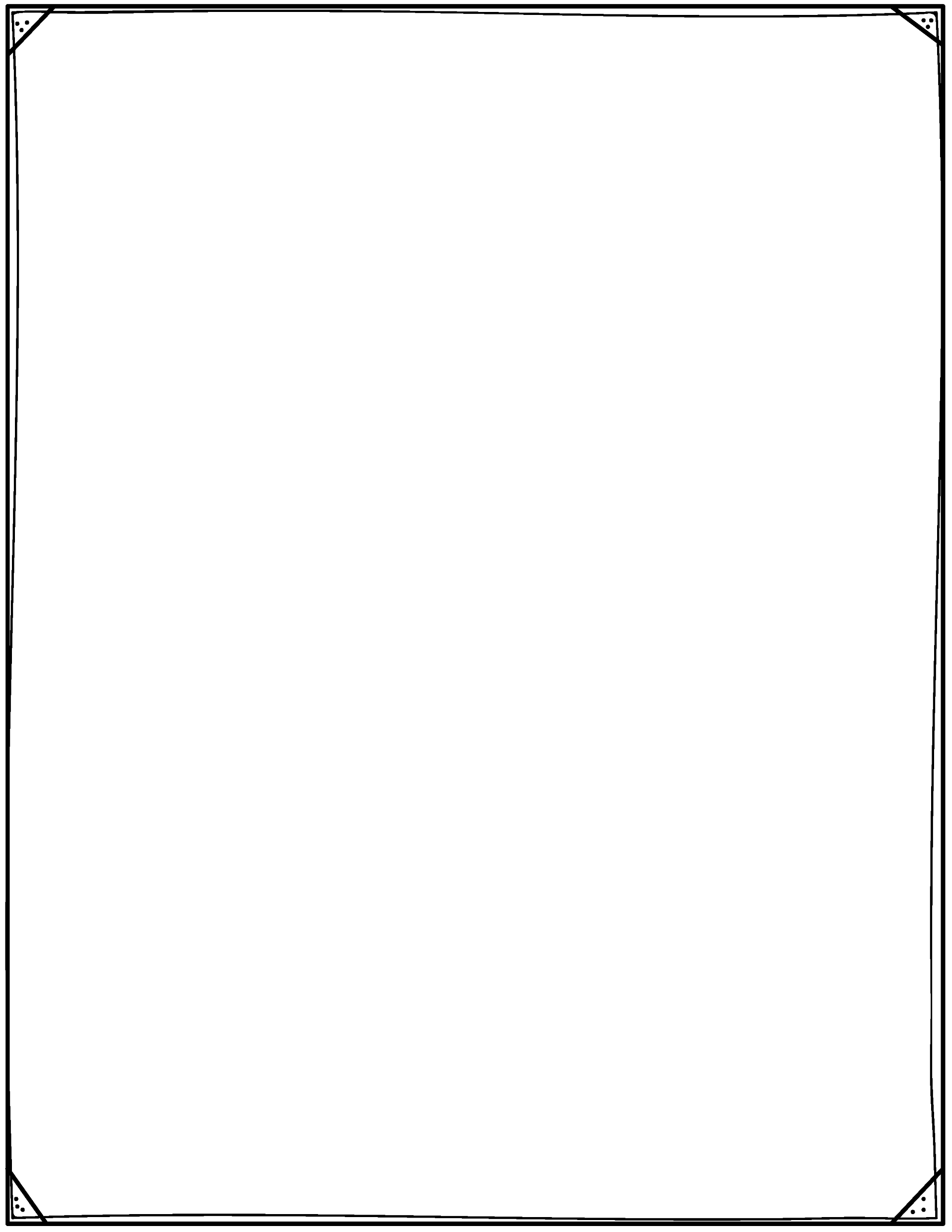 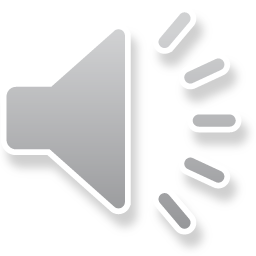 Woohoo!
We know the word
is!
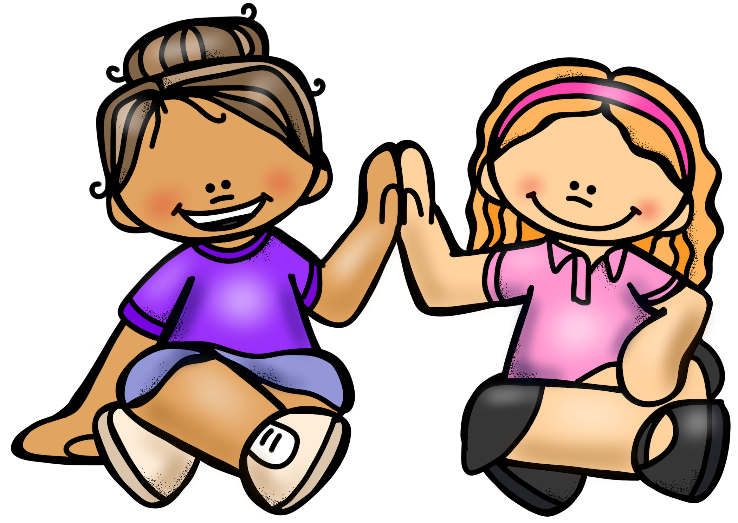 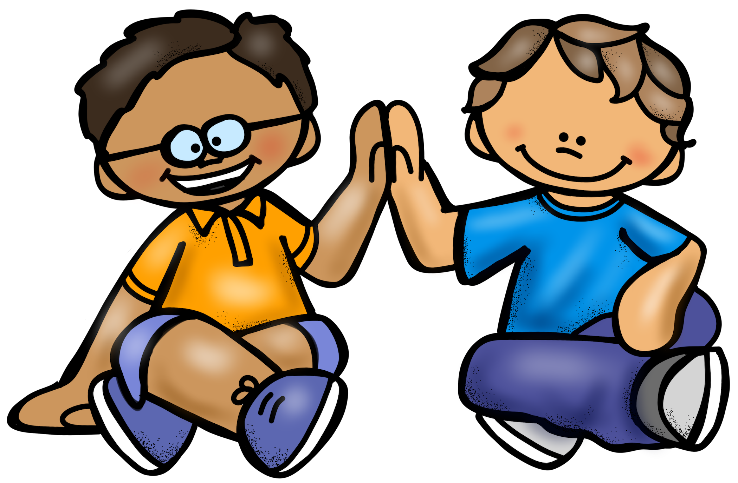 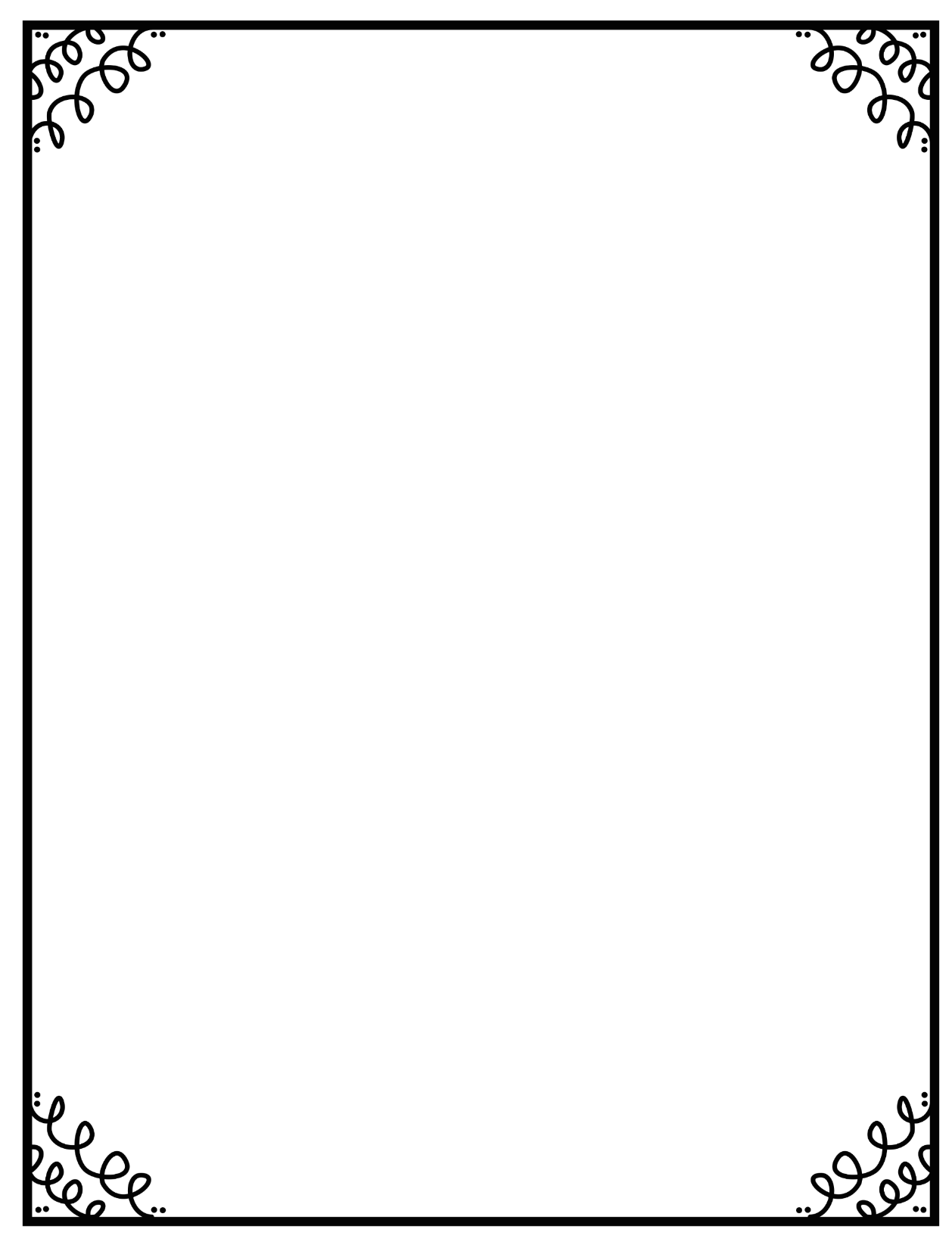 Let’s
learn a
word!
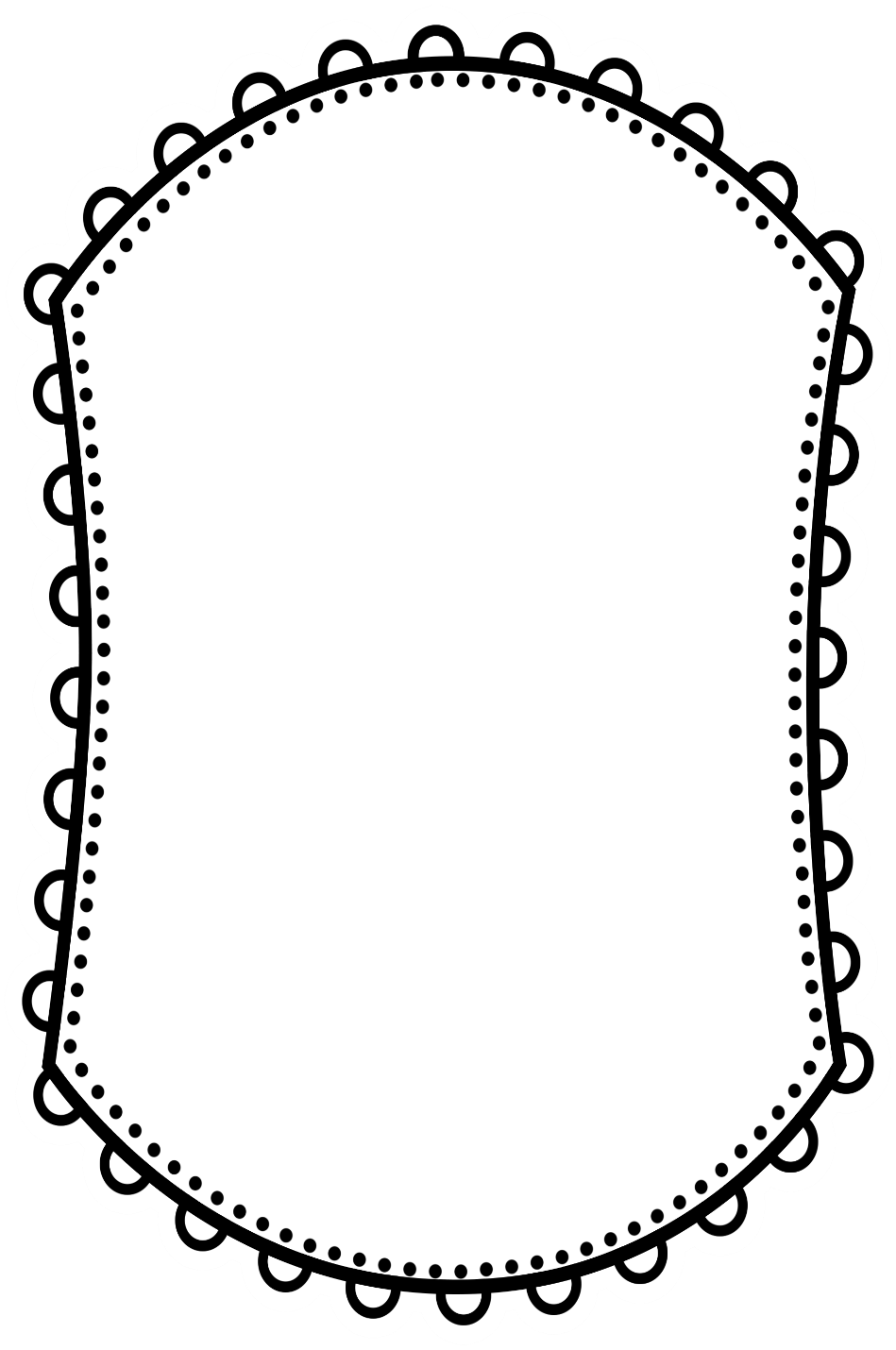 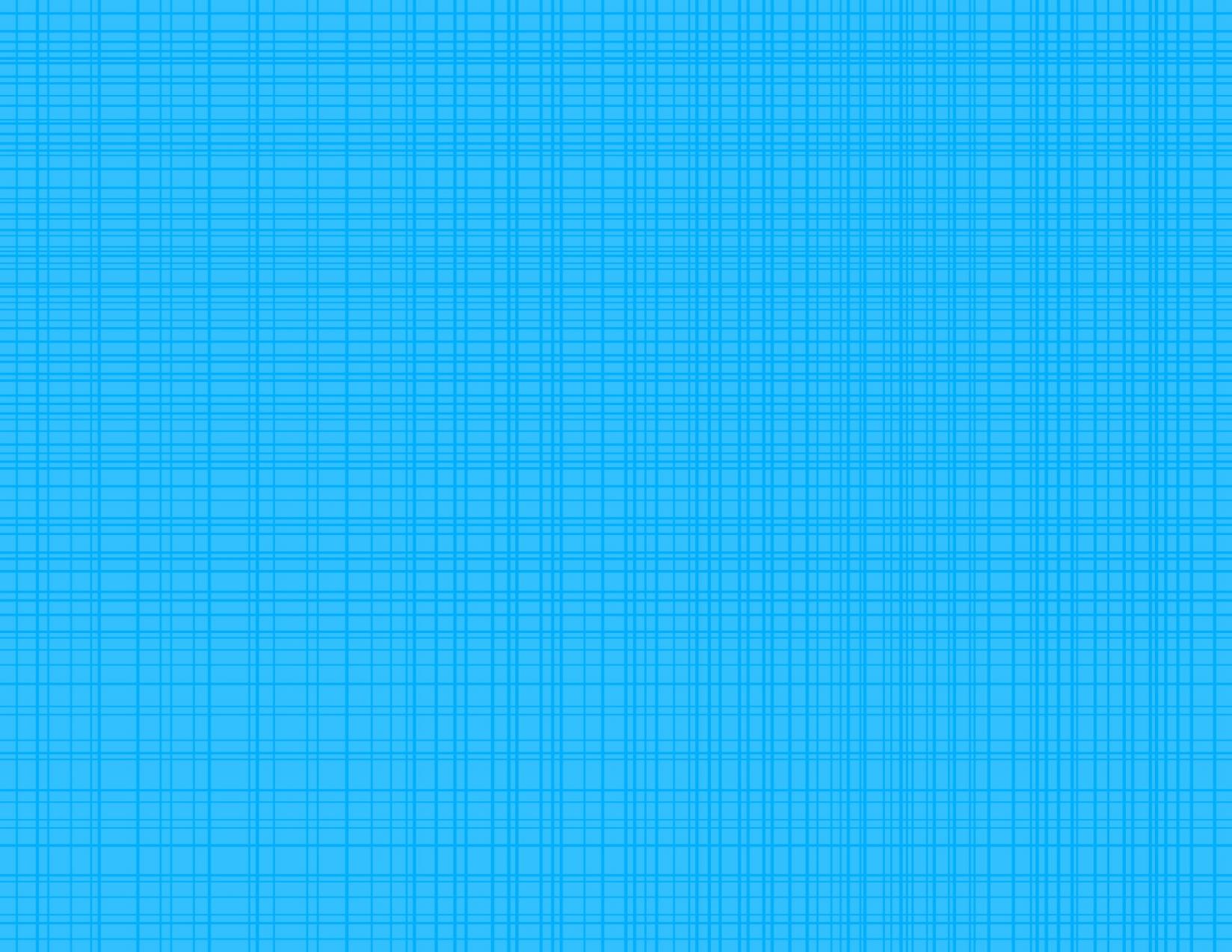 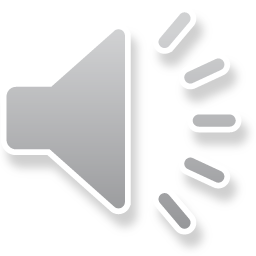 it
2016 Samantha Kelly
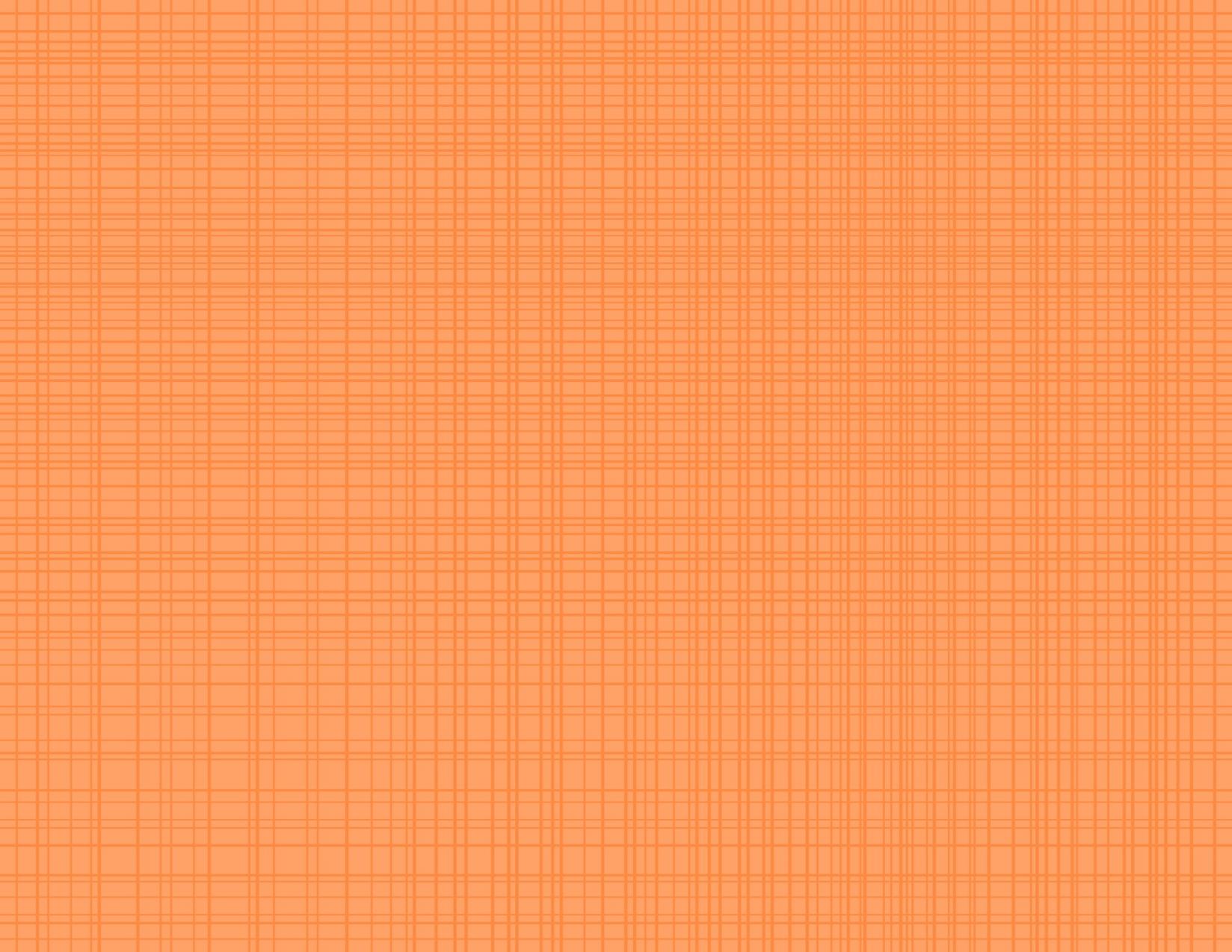 Spell it!
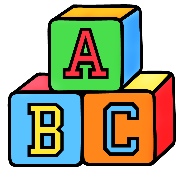 i
t
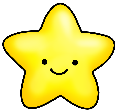 2016 Samantha Kelly
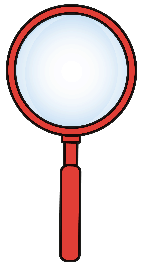 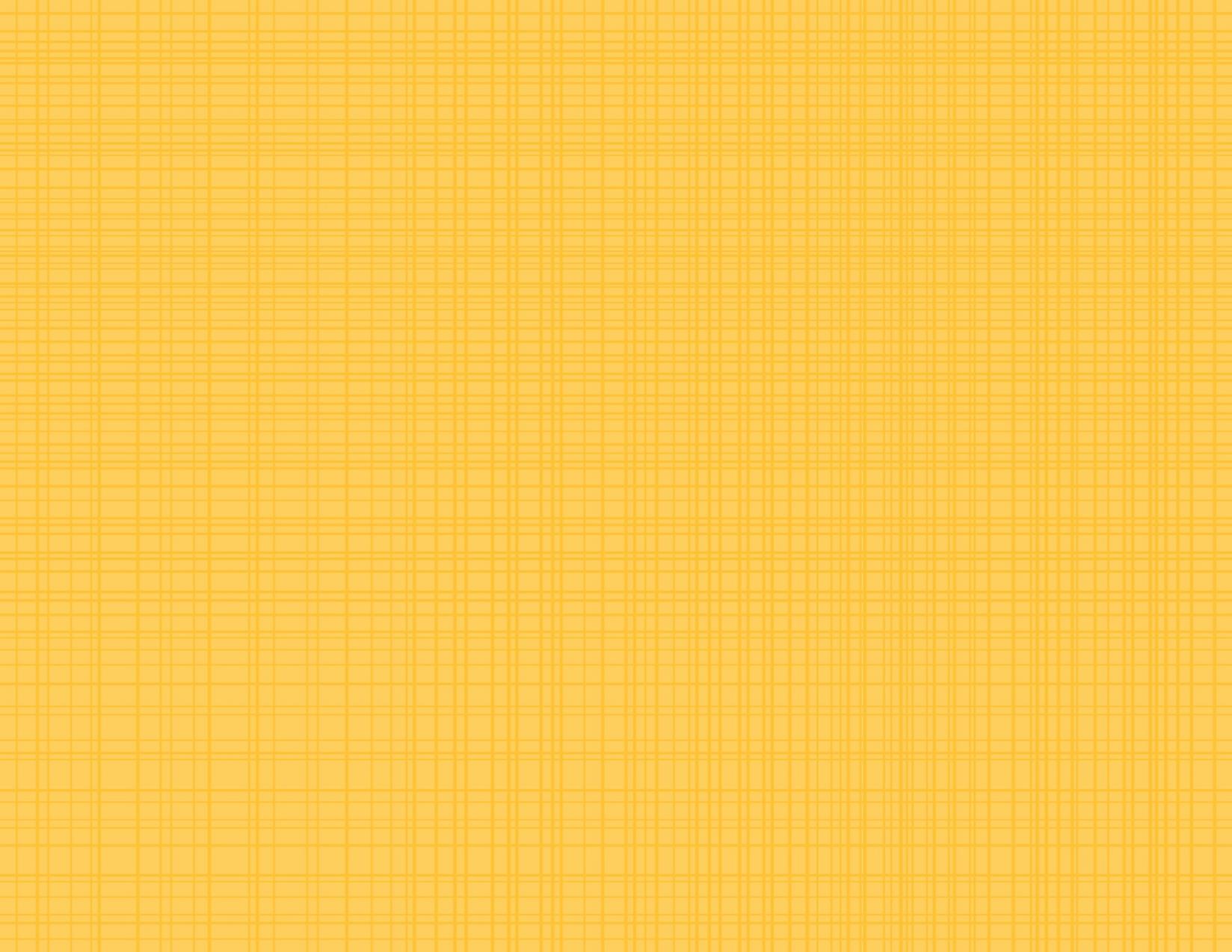 2
0
1
3
4
5
Find it!
Press space to start timer.
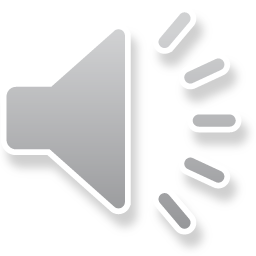 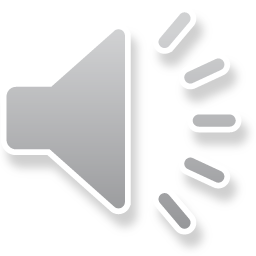 funny
help
we
for
big
can
it
look
it
said
it
3
How many?
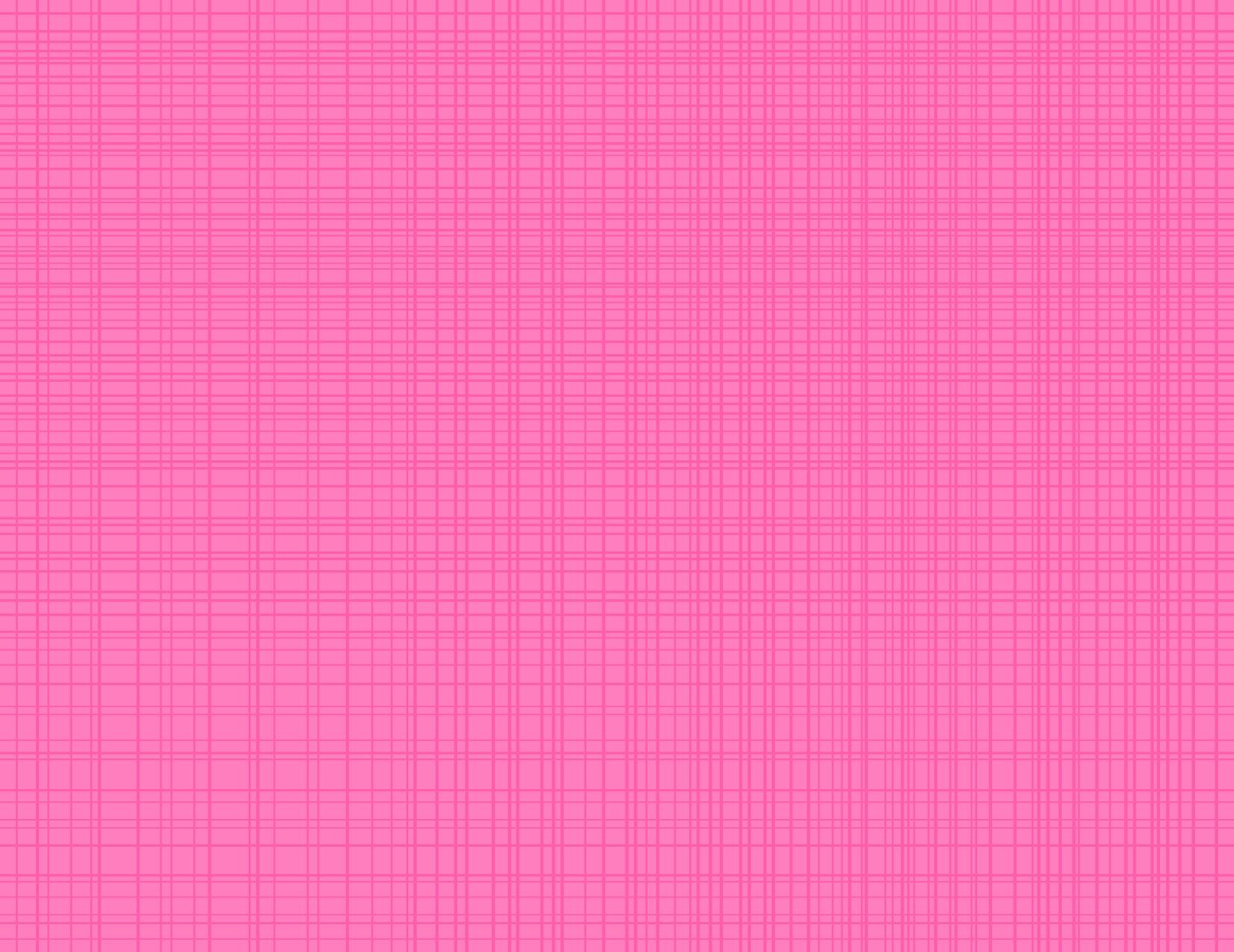 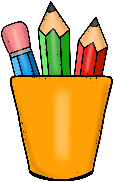 it
Write it!
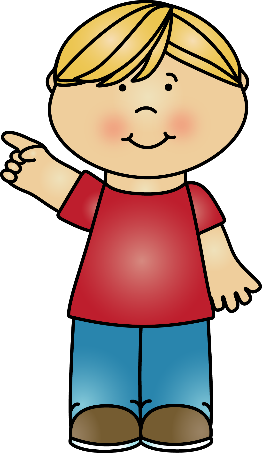 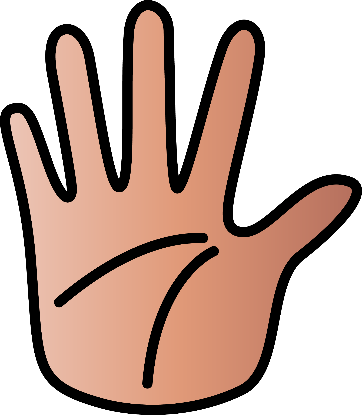 Write it on your hand.
Write it in the air.
2016 Samantha Kelly
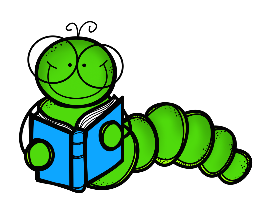 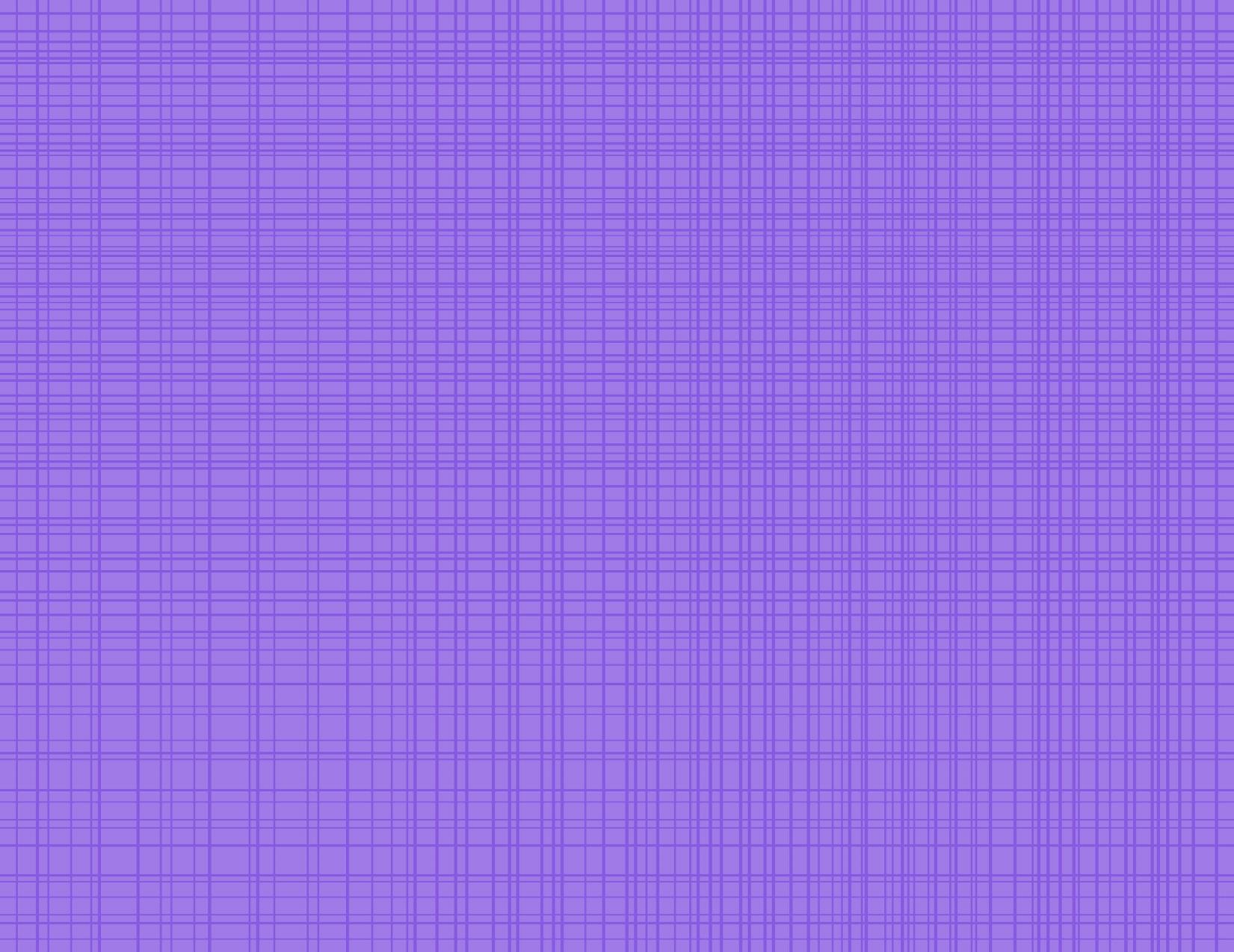 Read it!
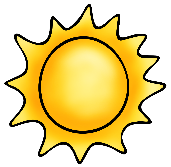 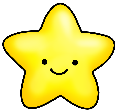 It is sunny!
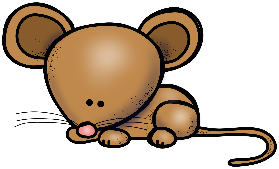 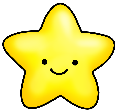 It is a little mouse.
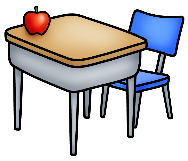 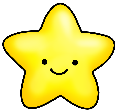 Put it on my desk.
2016 Samantha Kelly
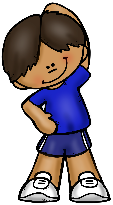 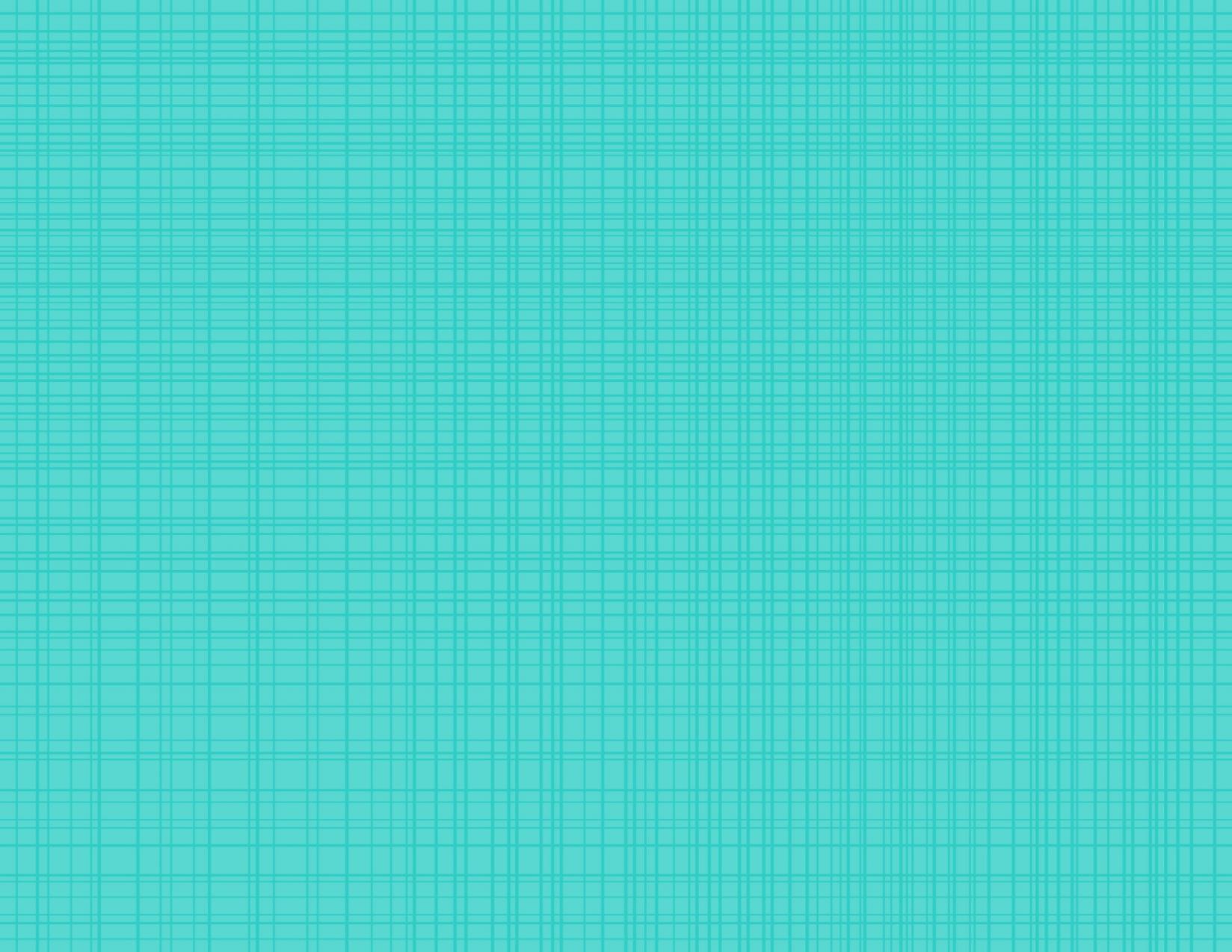 Move it!
Spell the word out loud and touch your elbow to your knee for every letter!
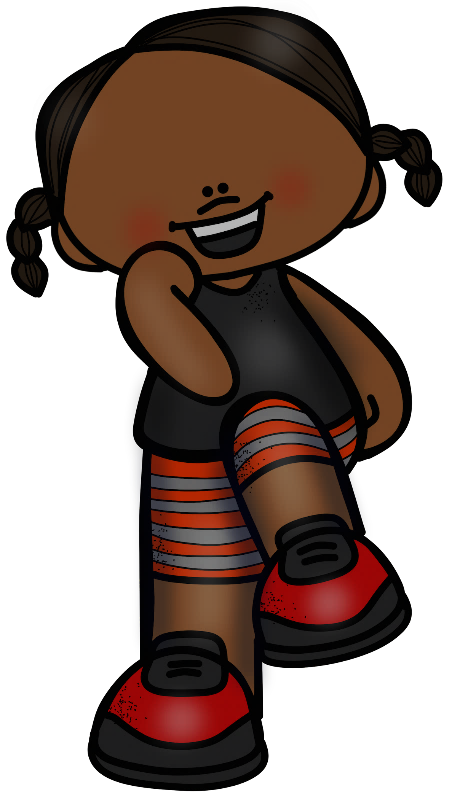 t
i
2016 Samantha Kelly
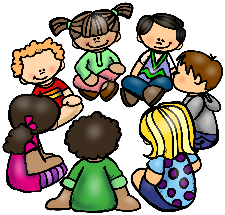 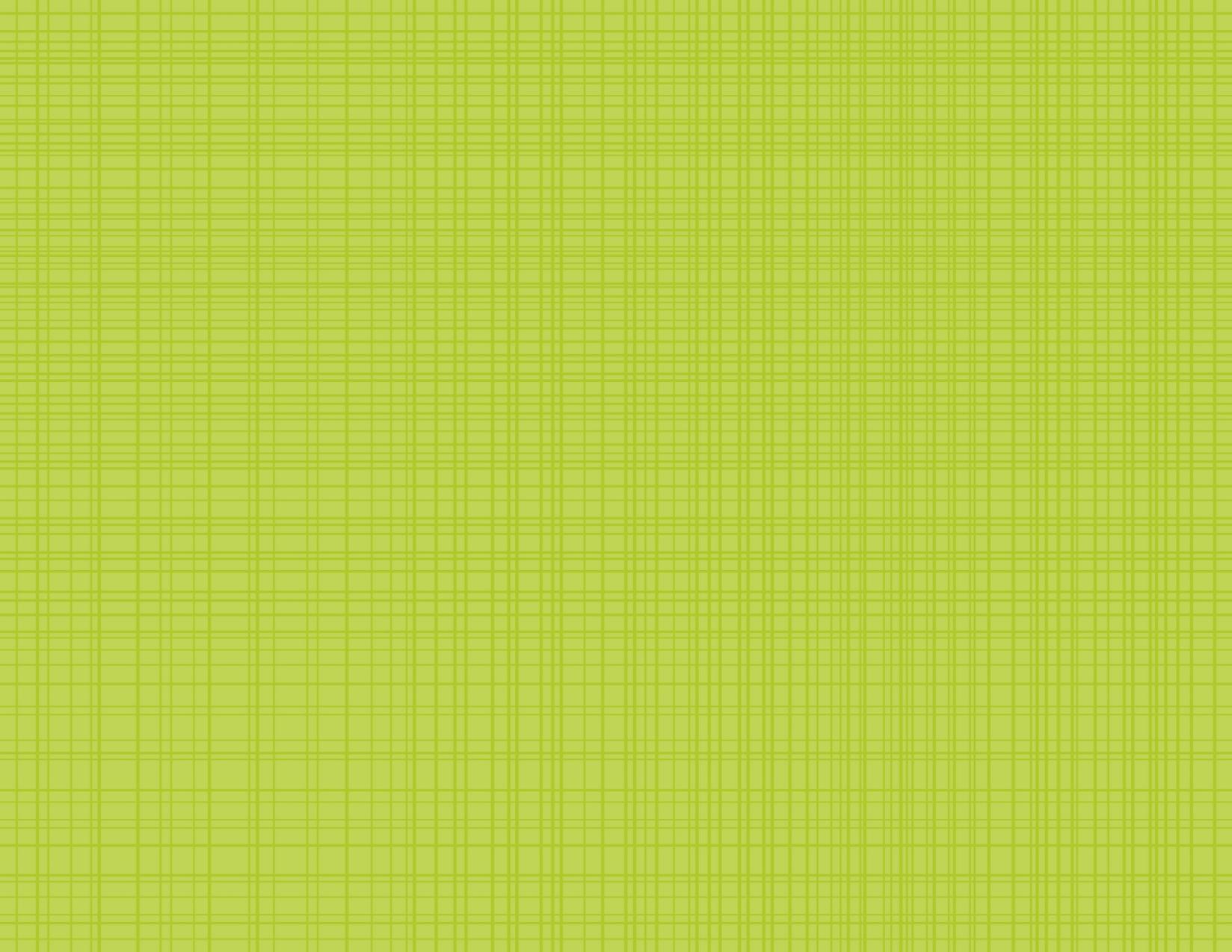 Share it!
Use the word it in a sentence.Tell your neighbor.
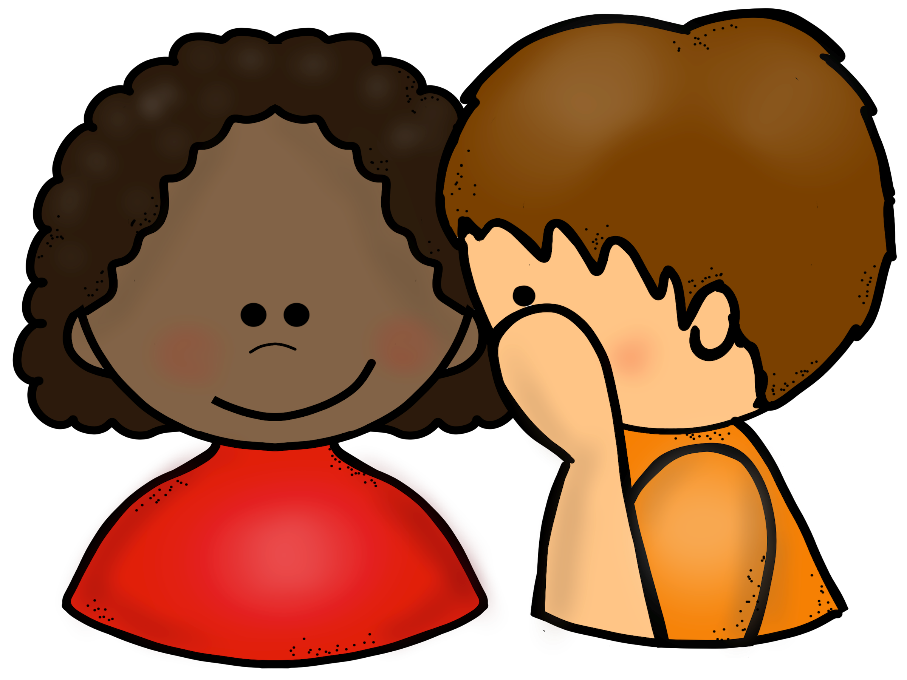 2016 Samantha Kelly
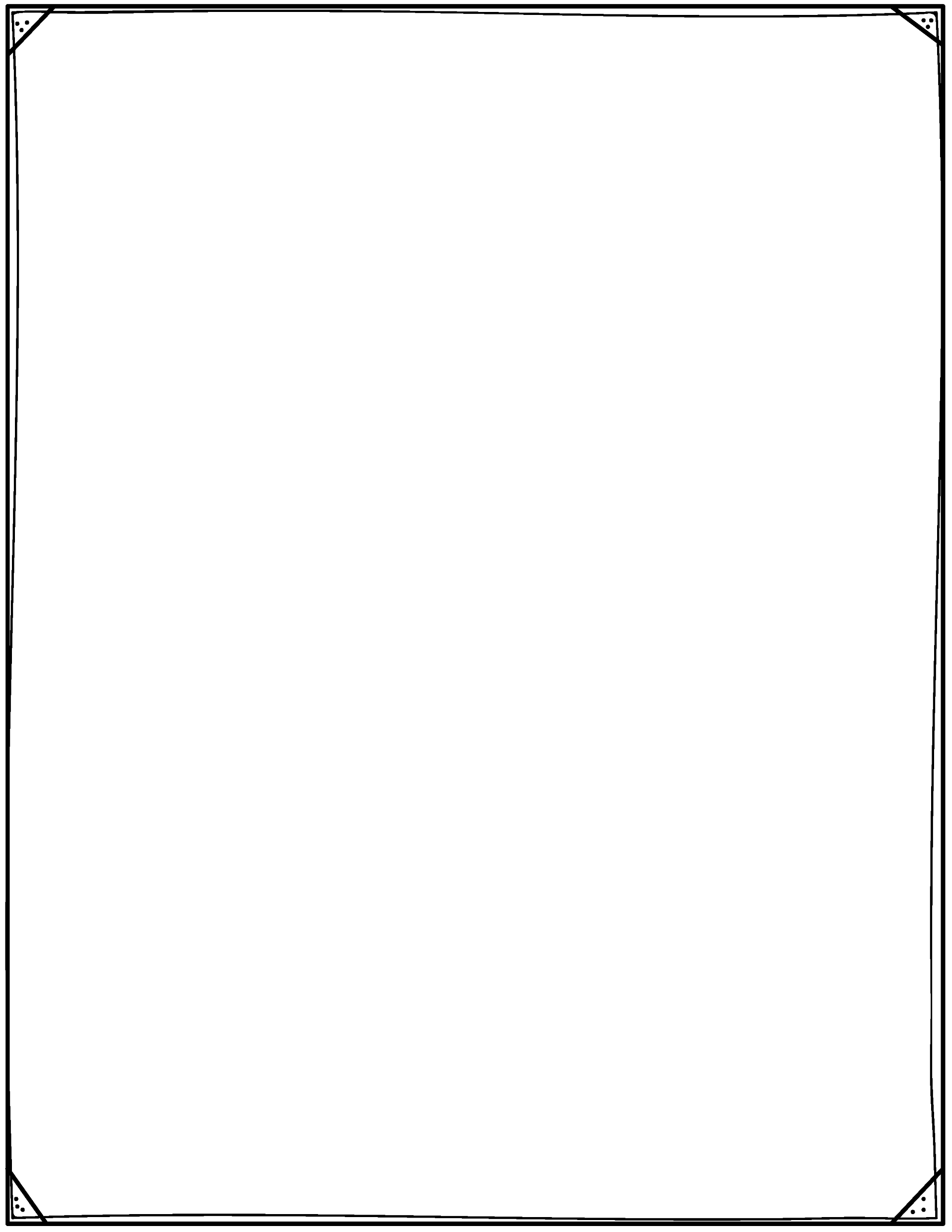 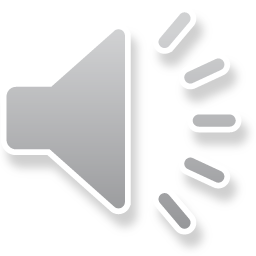 Woohoo!
We know the word
it!
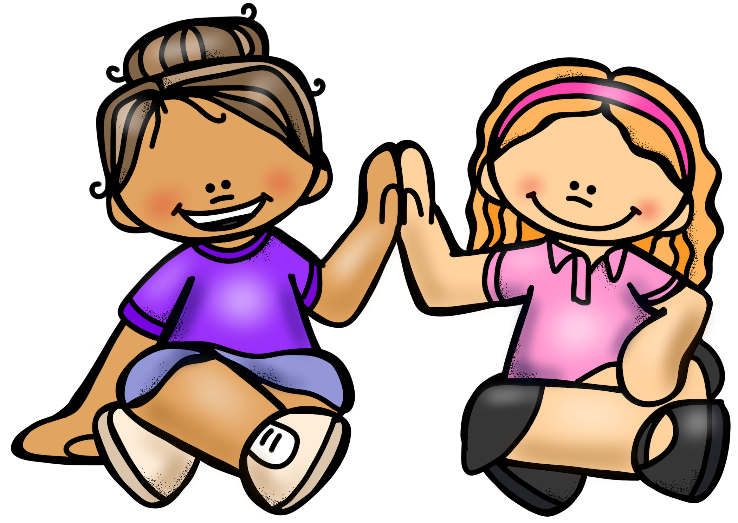 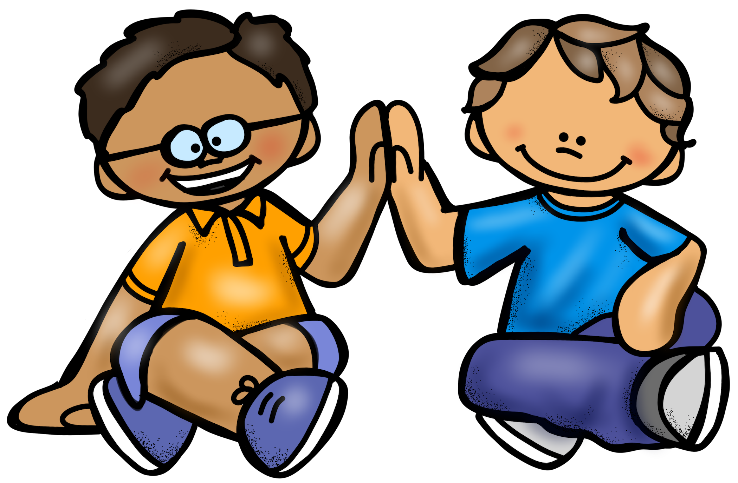 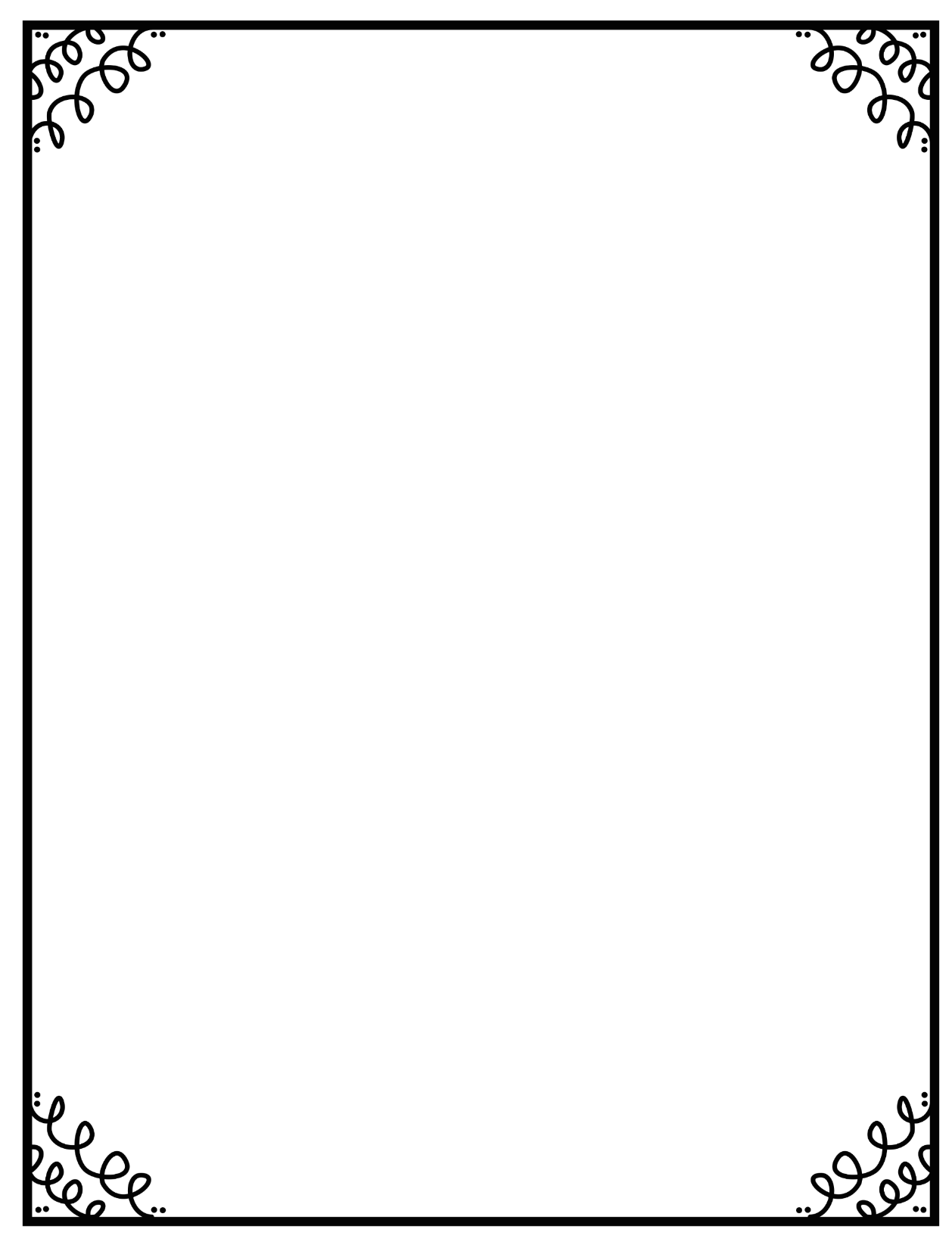 Let’s
learn a
word!
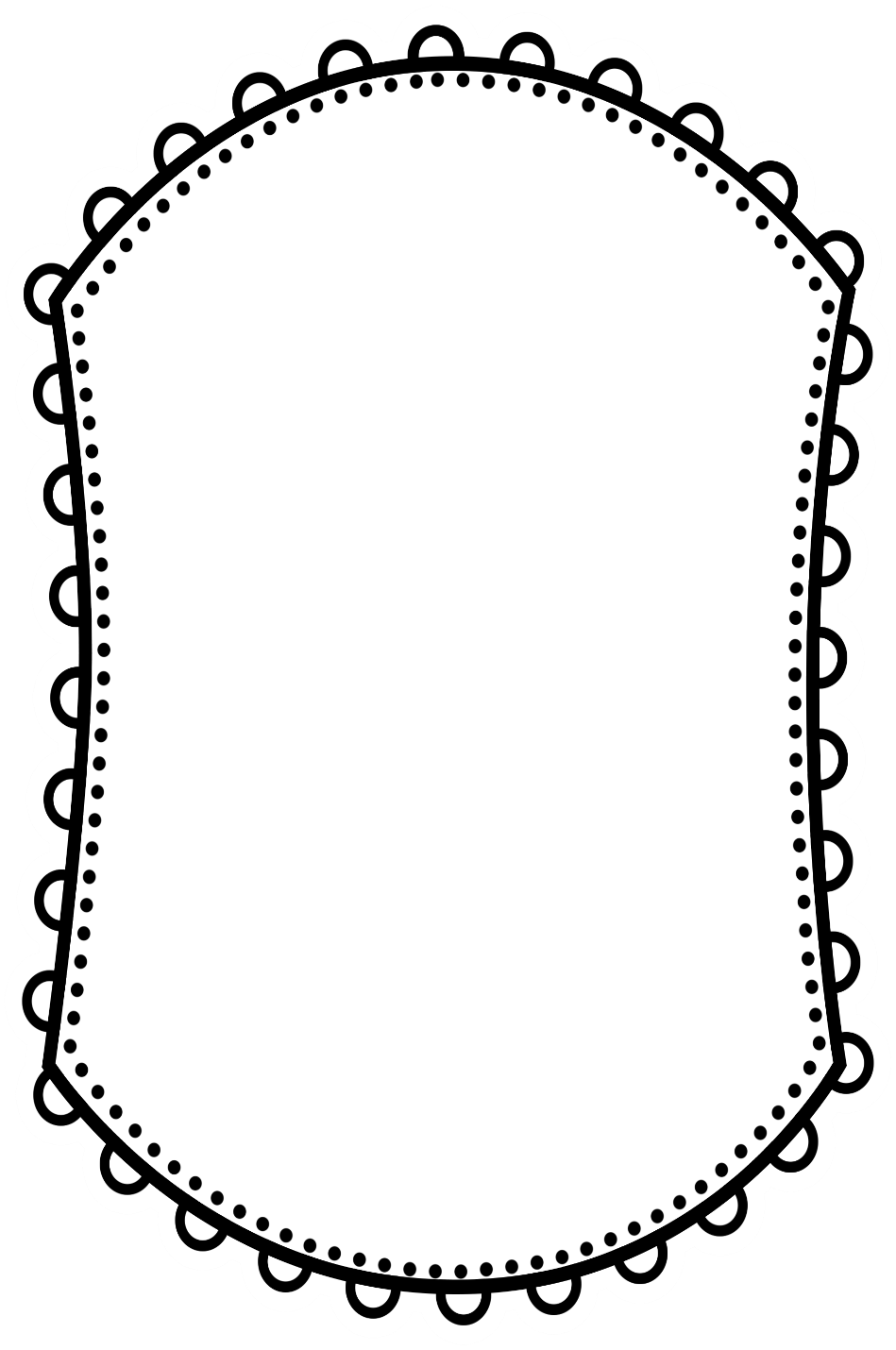 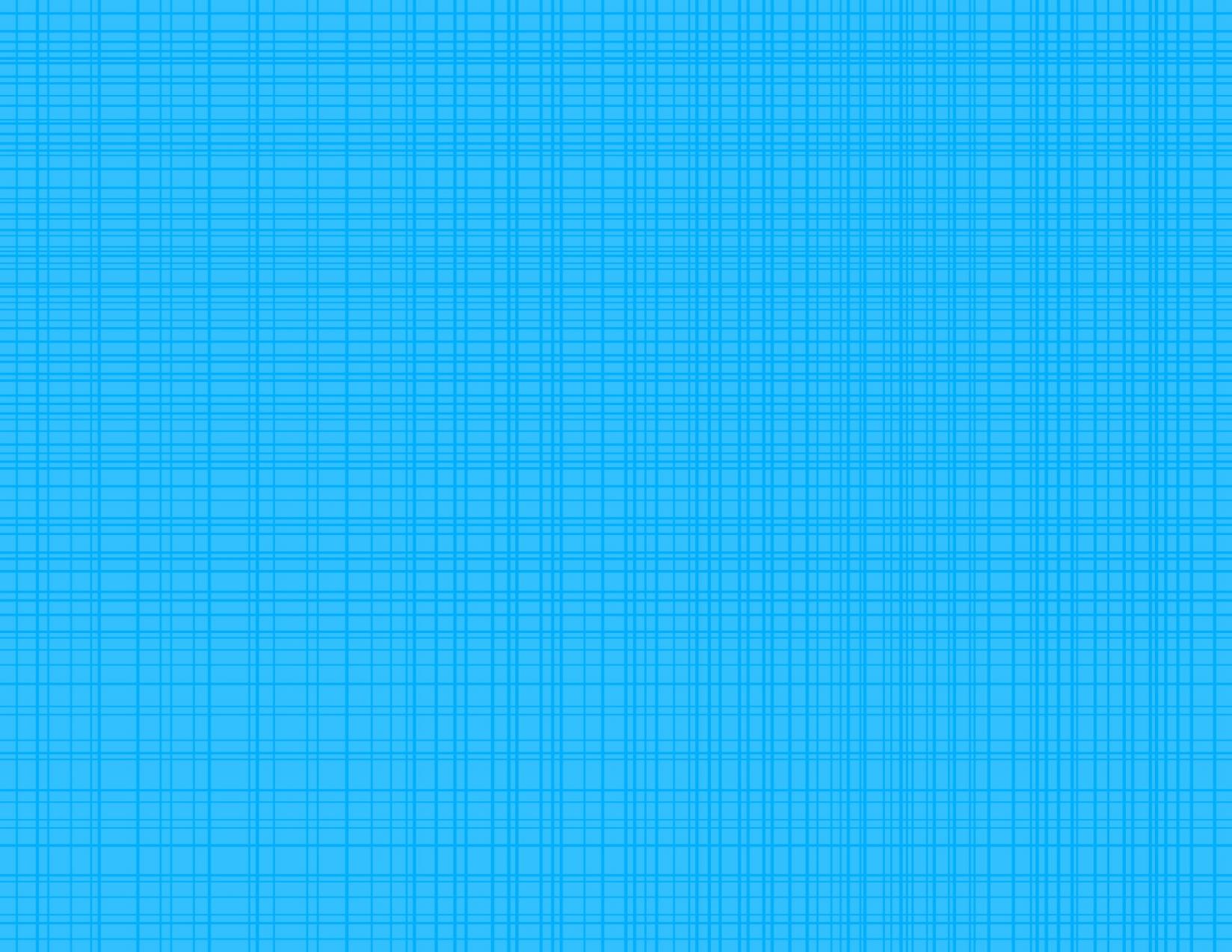 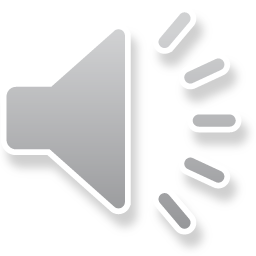 jump
2016 Samantha Kelly
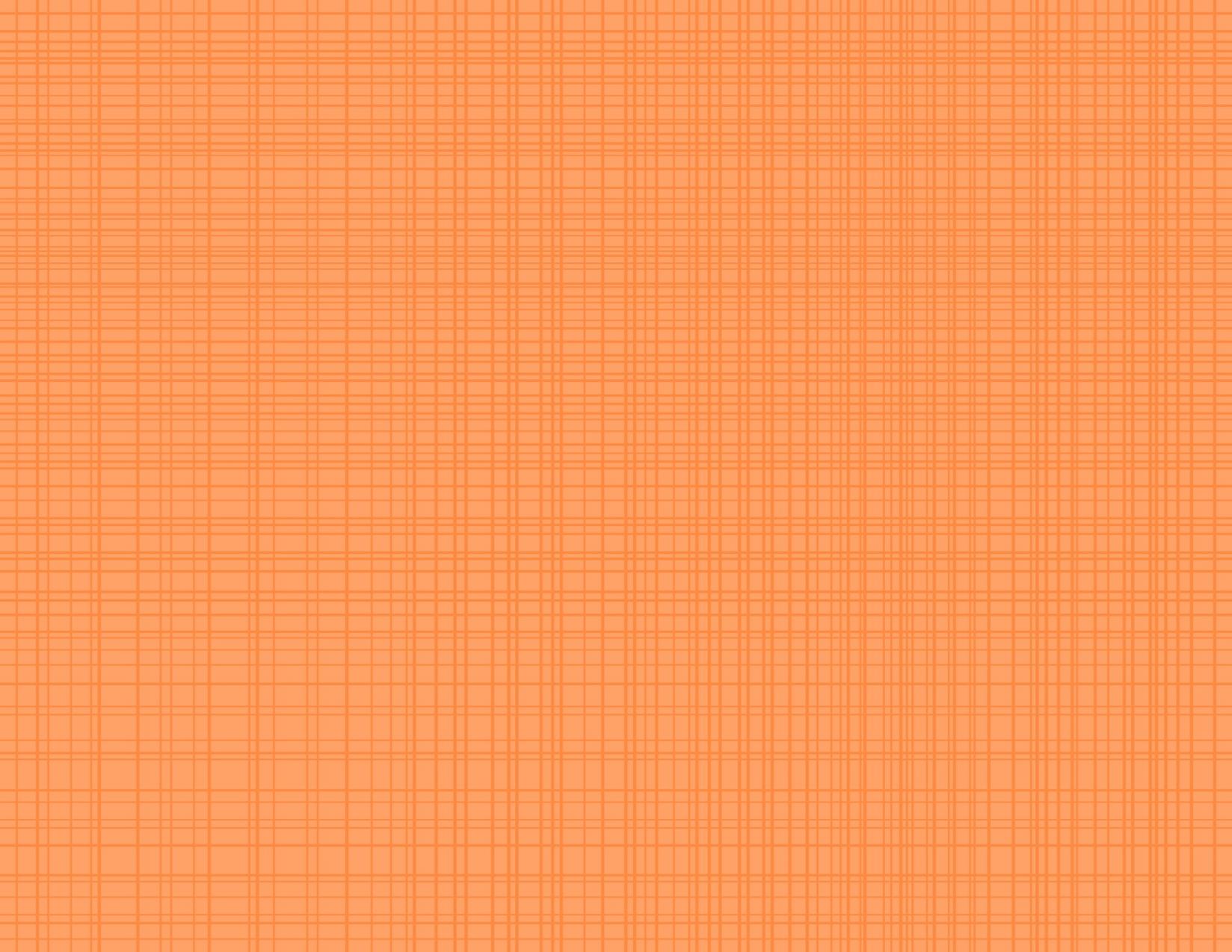 Spell it!
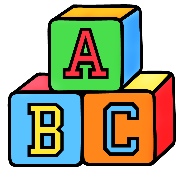 j
u
m
p
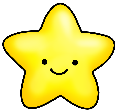 2016 Samantha Kelly
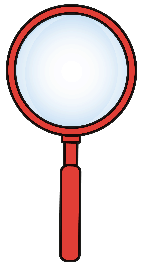 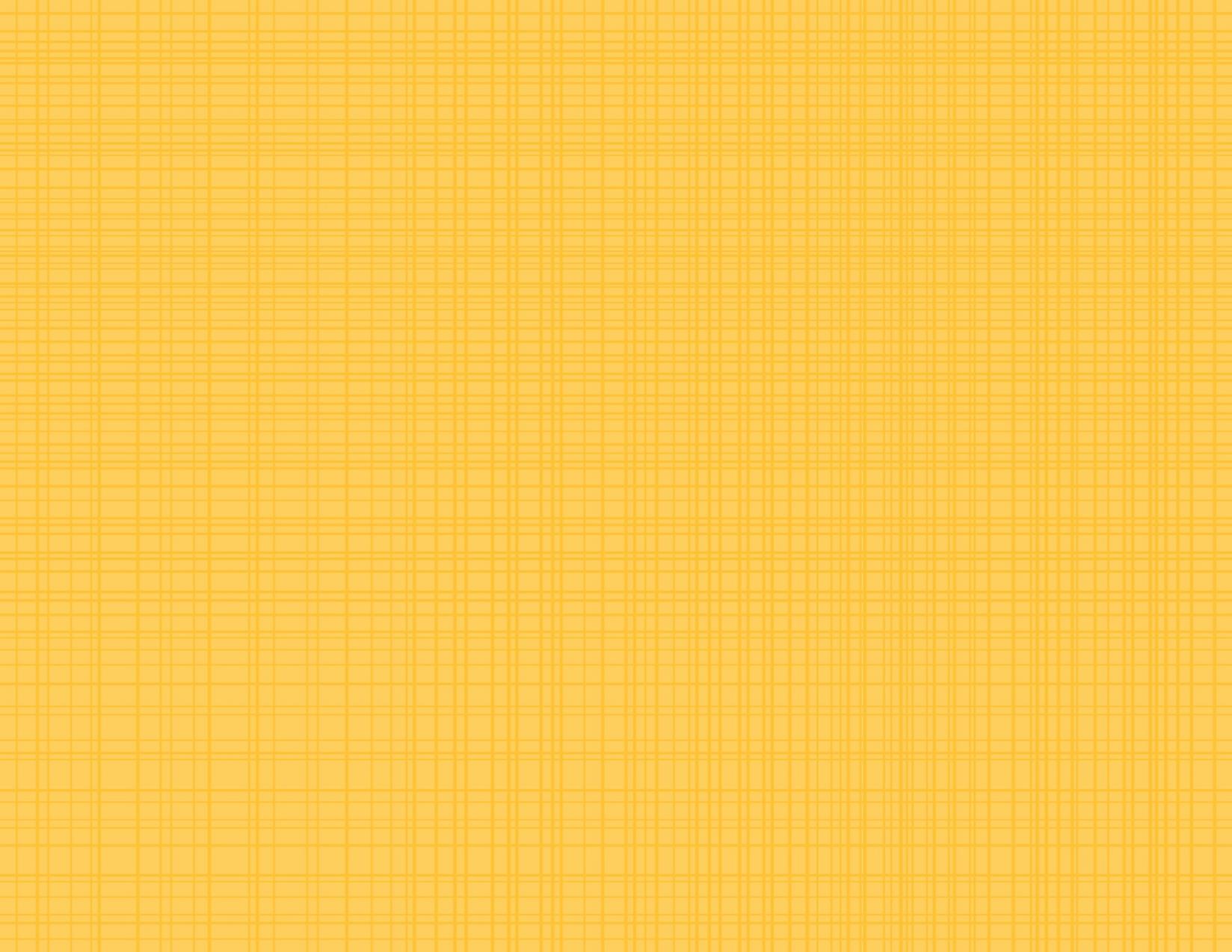 2
0
1
3
4
5
Find it!
Press space to start timer.
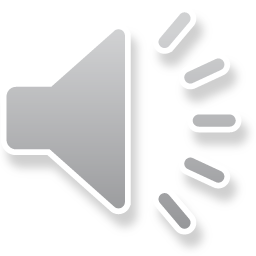 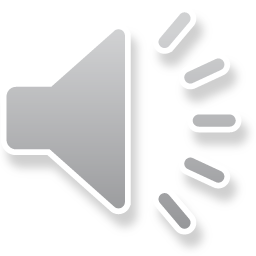 in
jump
help
a
it
down
I
jump
can
jump
jump
4
How many?
jump
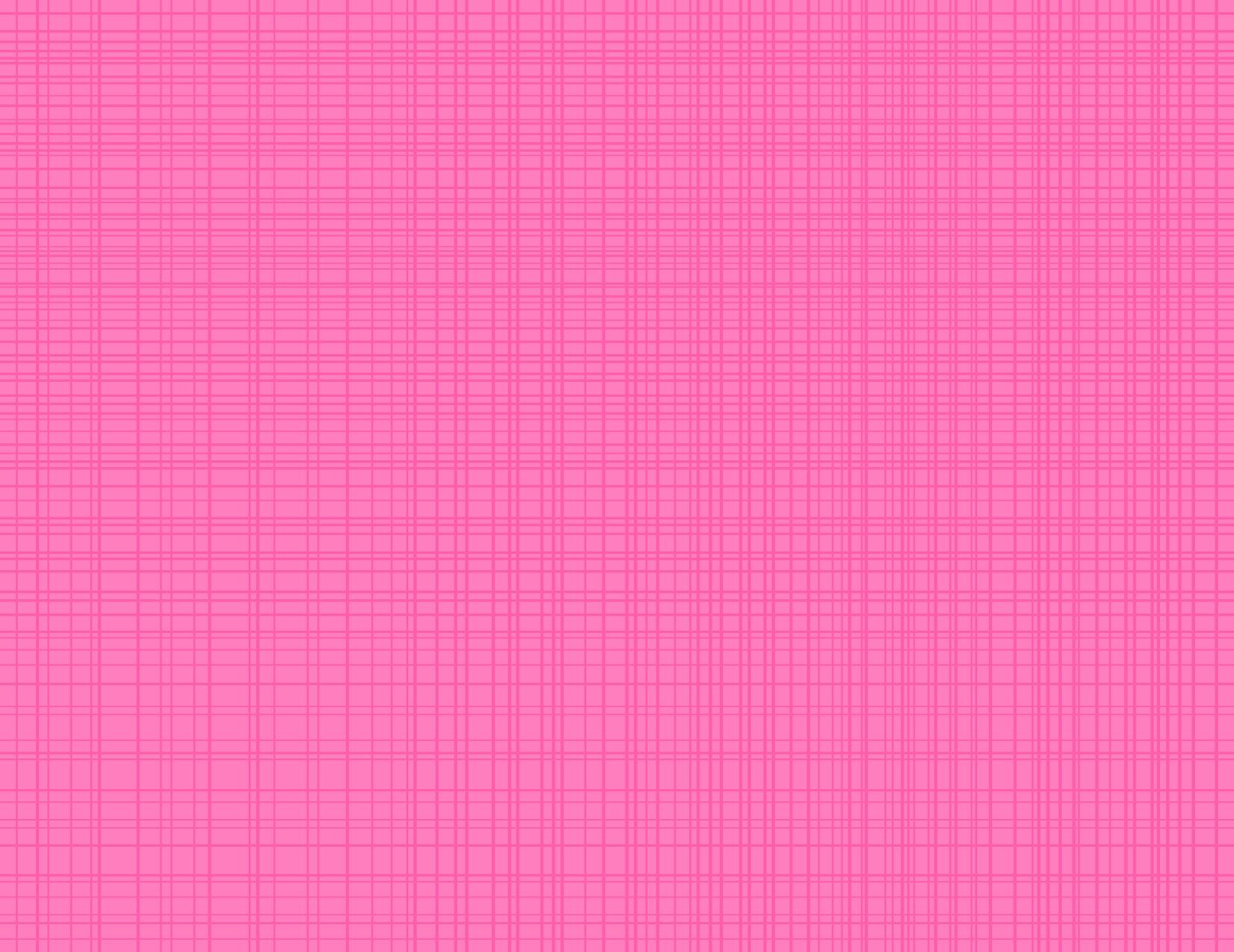 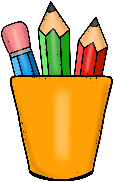 Write it!
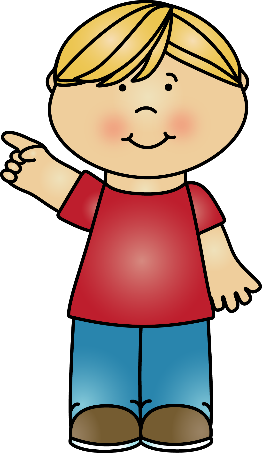 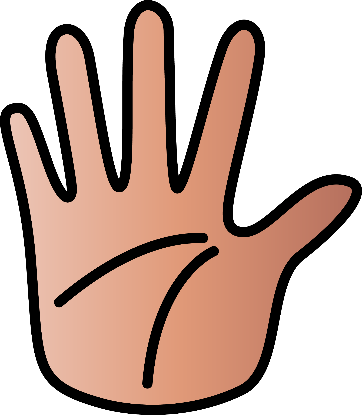 Write it on your hand.
Write it in the air.
2016 Samantha Kelly
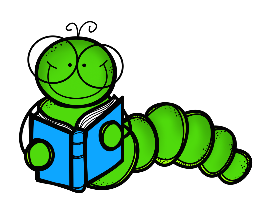 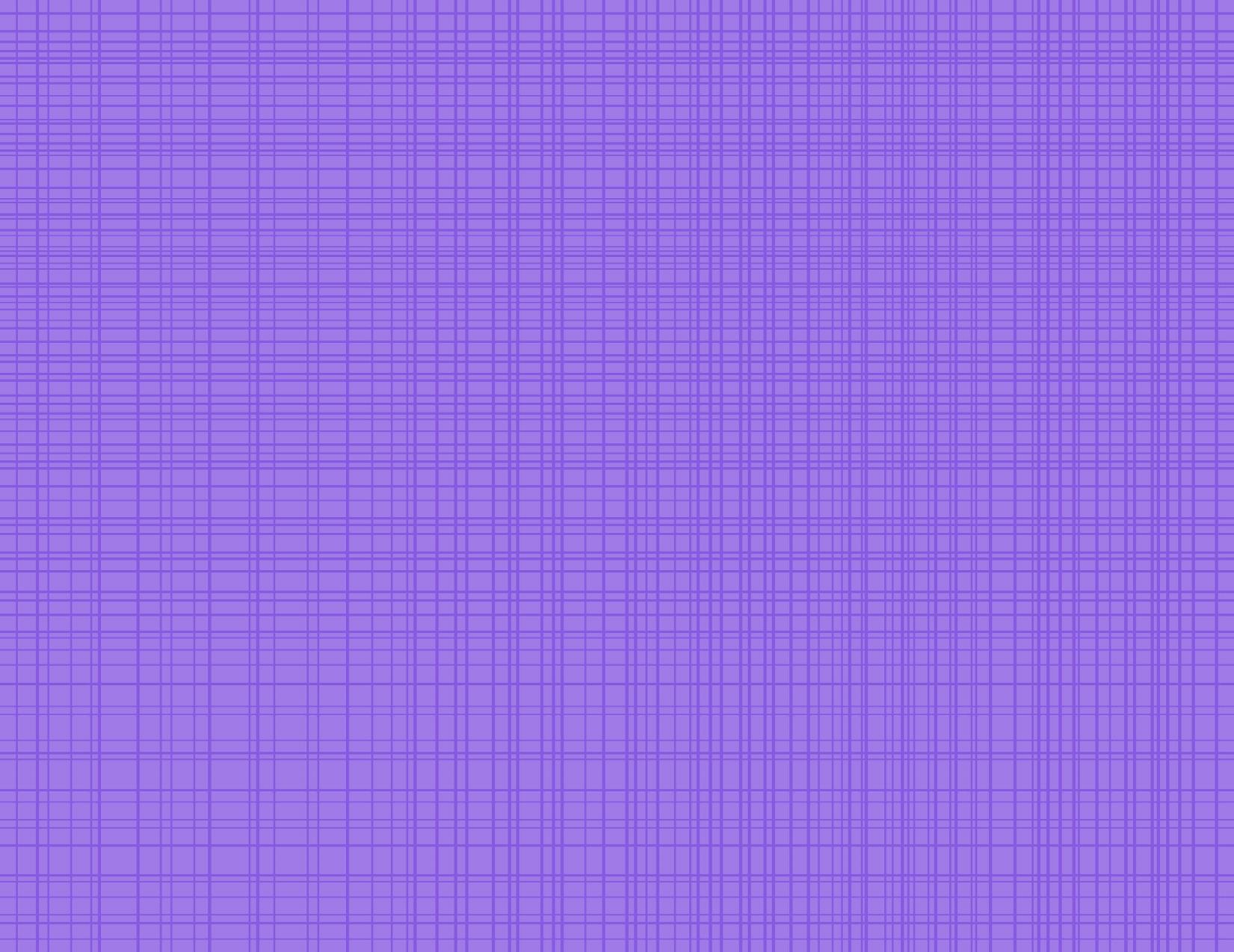 Read it!
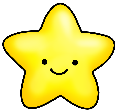 I will jump up!
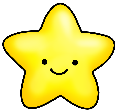 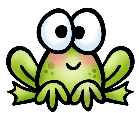 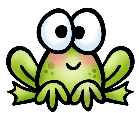 Frogs like to jump.
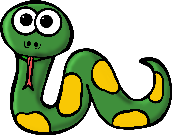 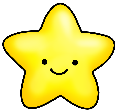 Can the snake jump?
2016 Samantha Kelly
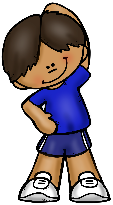 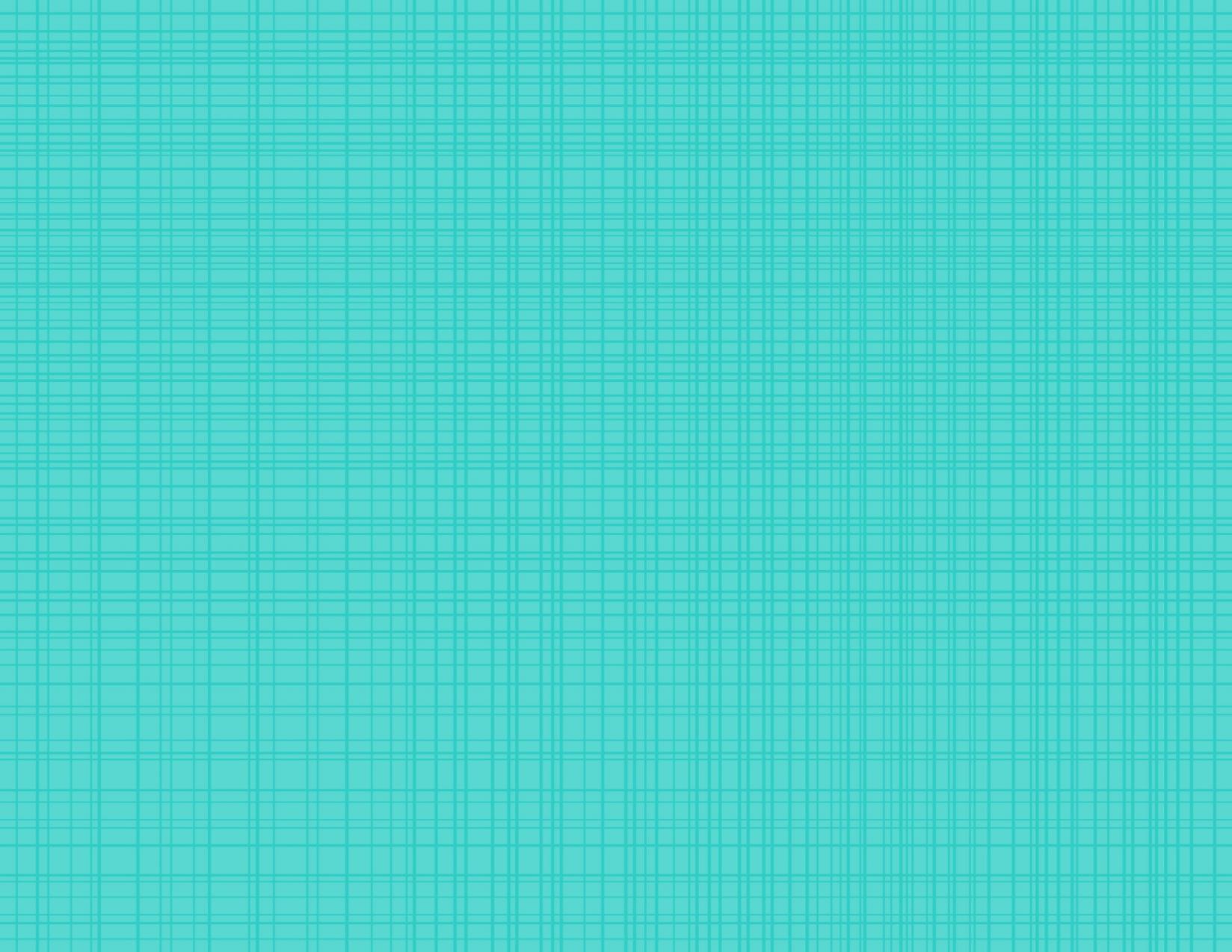 Move it!
Spell the word out loud and do a push up for every letter!
j
m
p
u
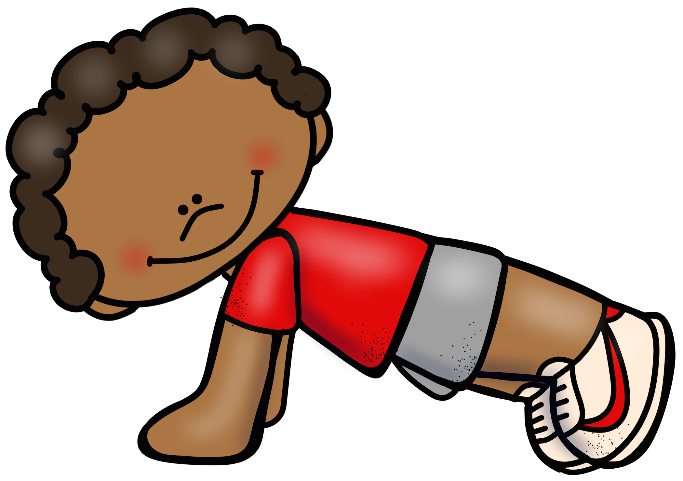 2016 Samantha Kelly
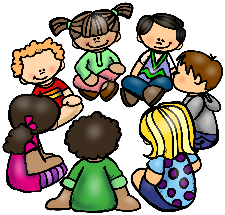 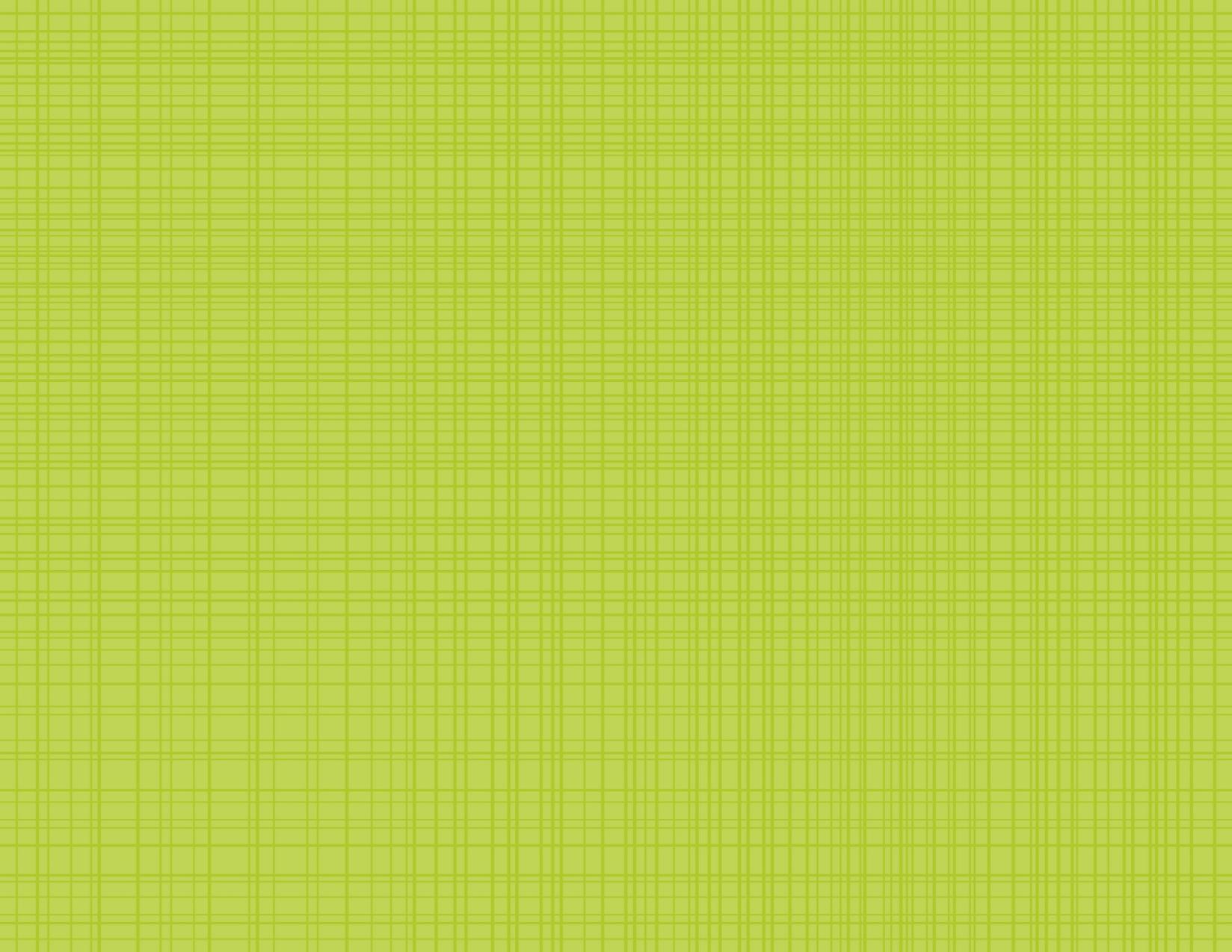 Share it!
Use the word jump in a sentence.Tell your neighbor.
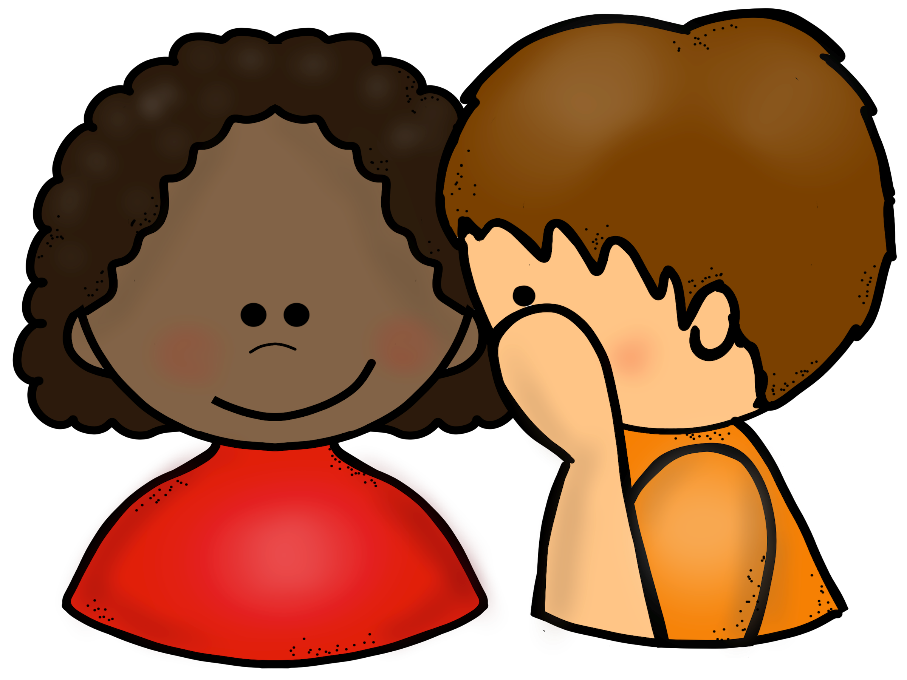 2016 Samantha Kelly
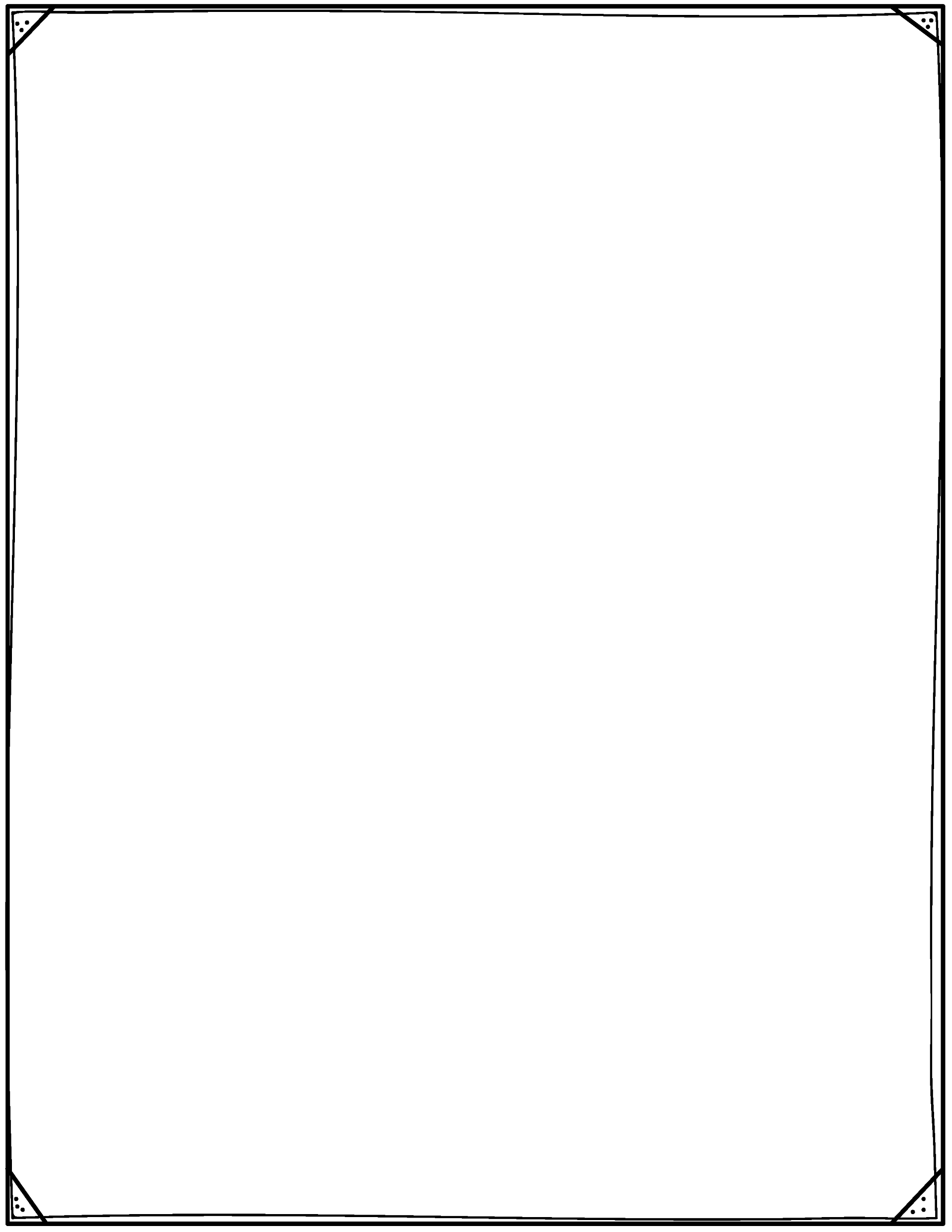 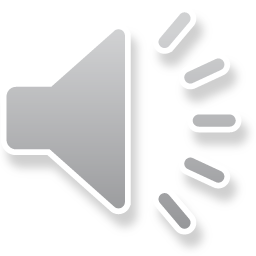 Woohoo!
We know the word
jump!
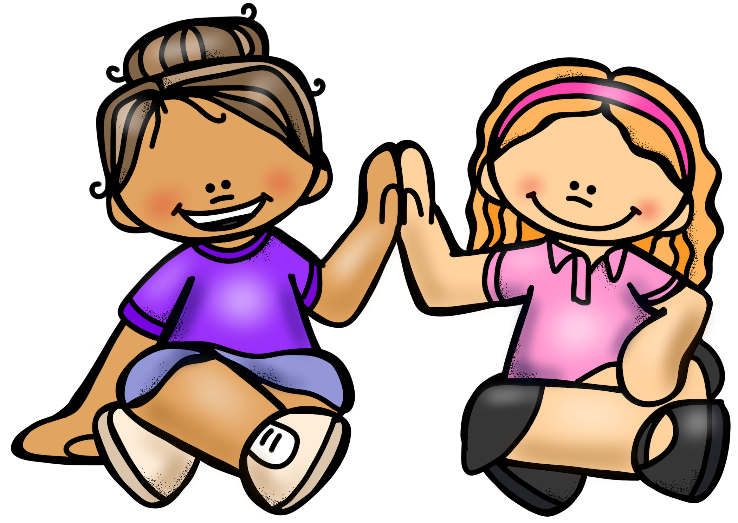 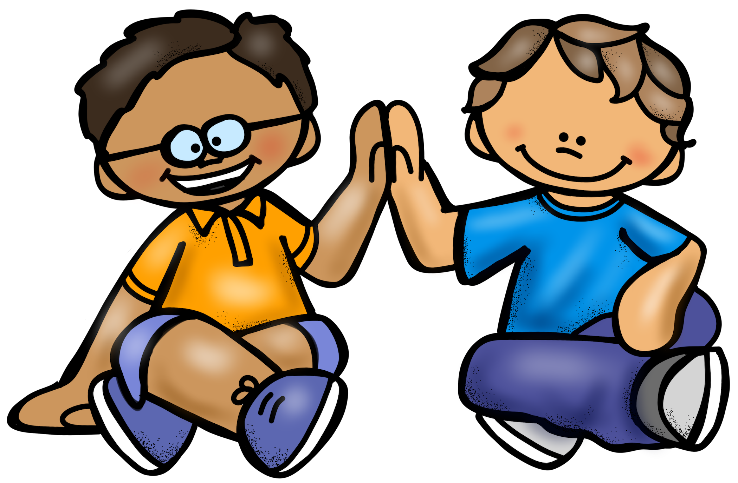 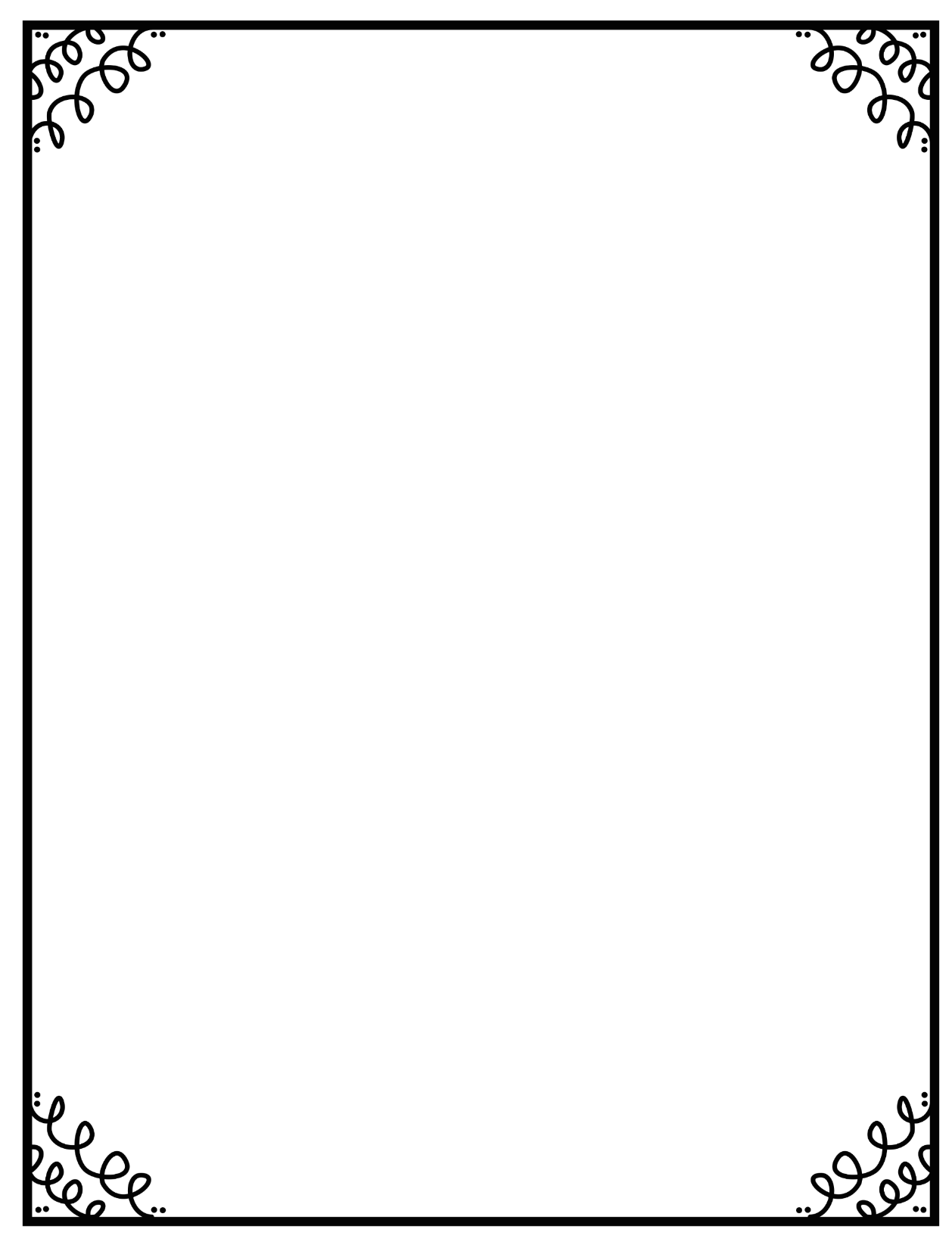 Let’s
learn a
word!
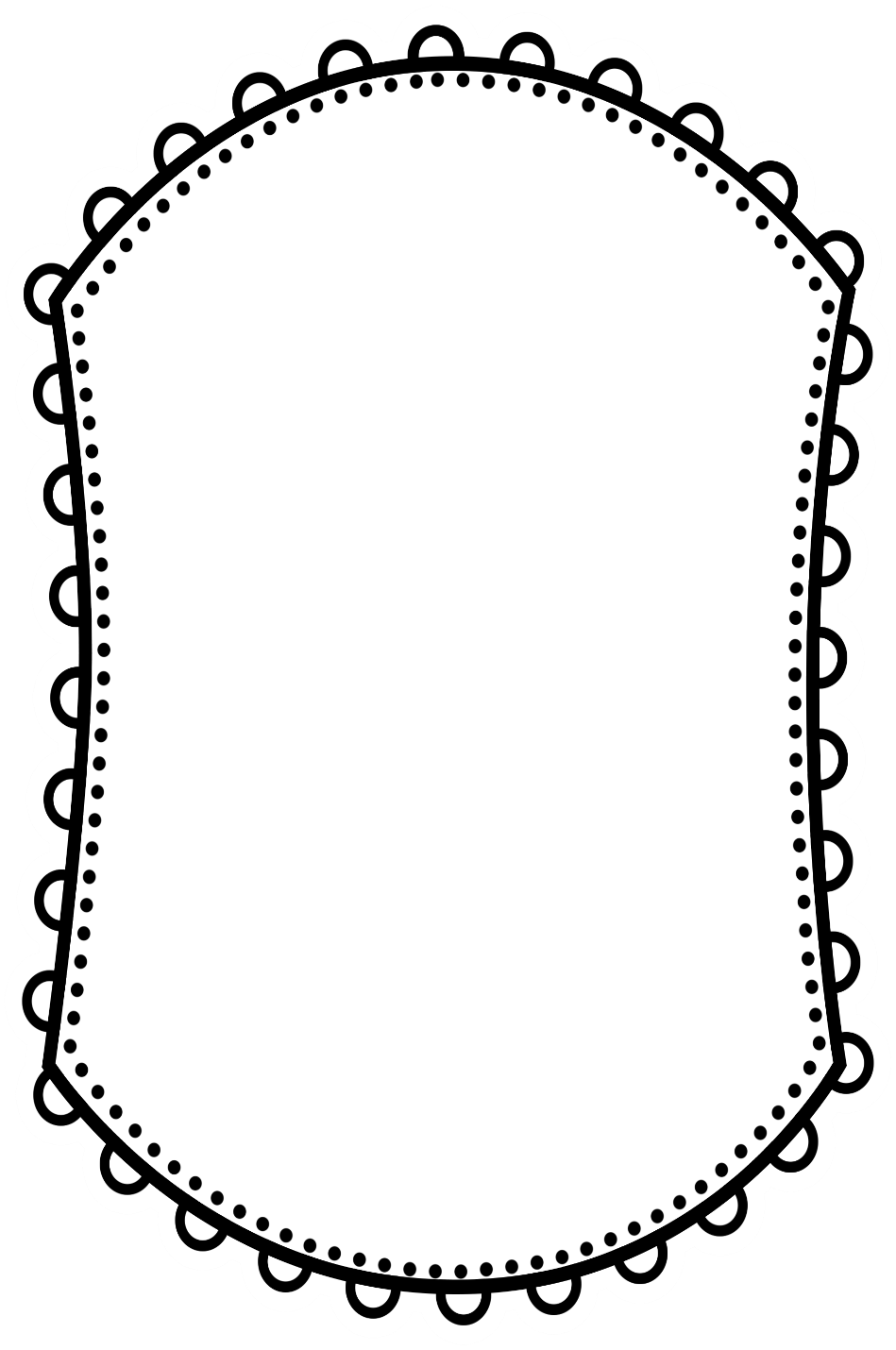 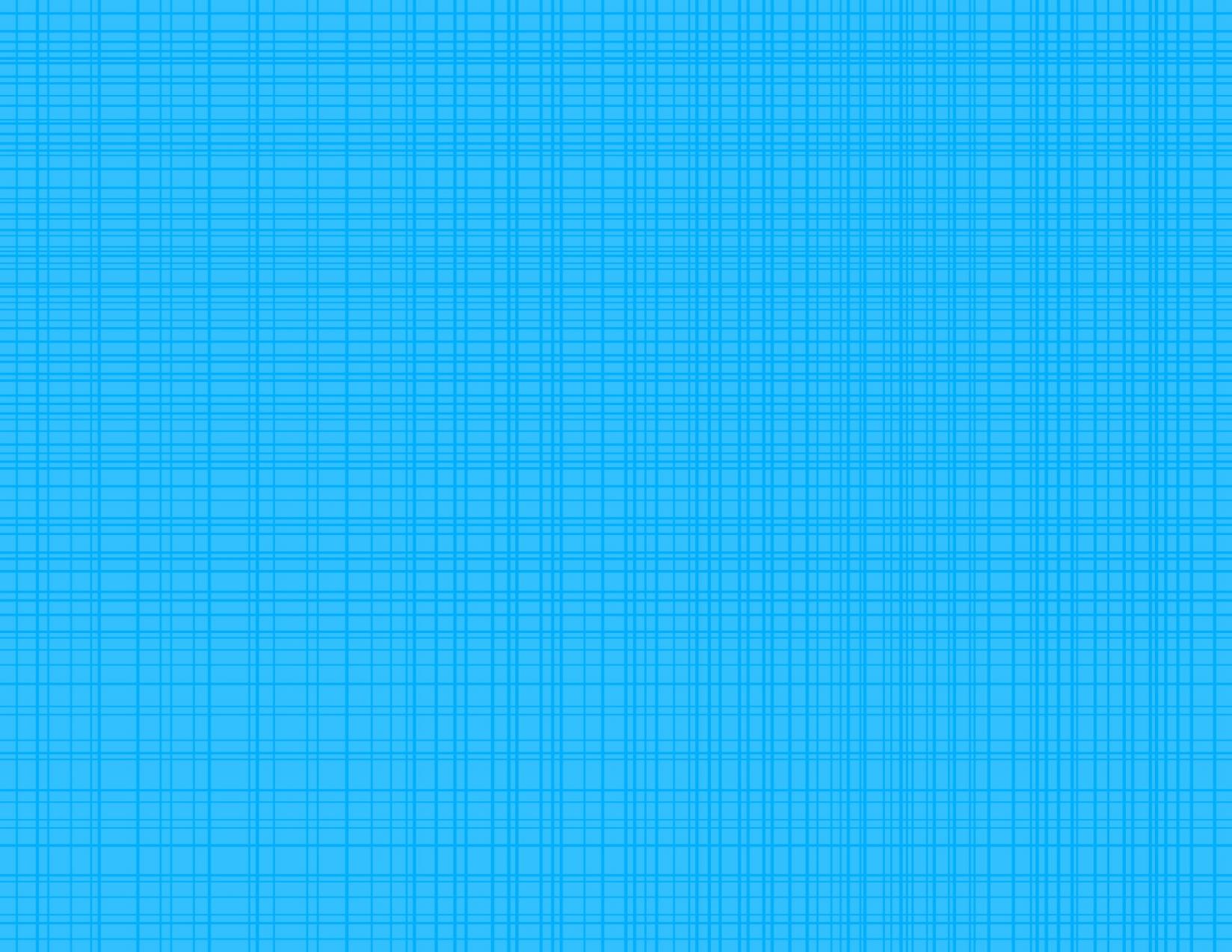 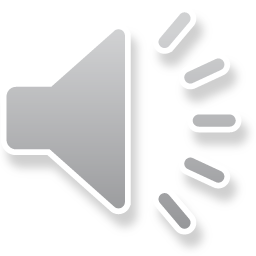 little
2016 Samantha Kelly
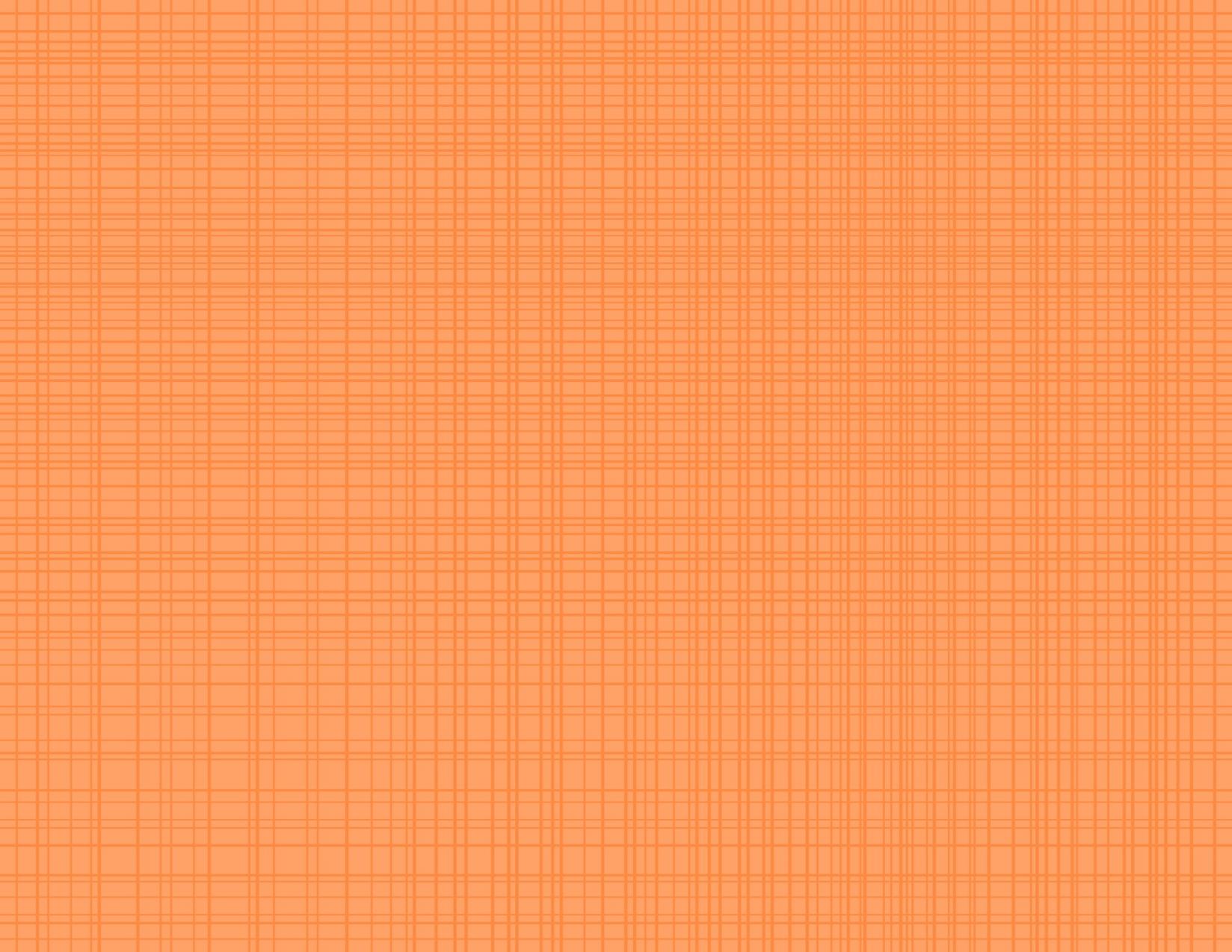 Spell it!
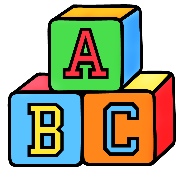 l
i
t
t
l
e
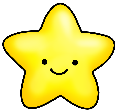 2016 Samantha Kelly
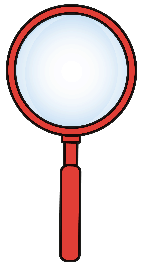 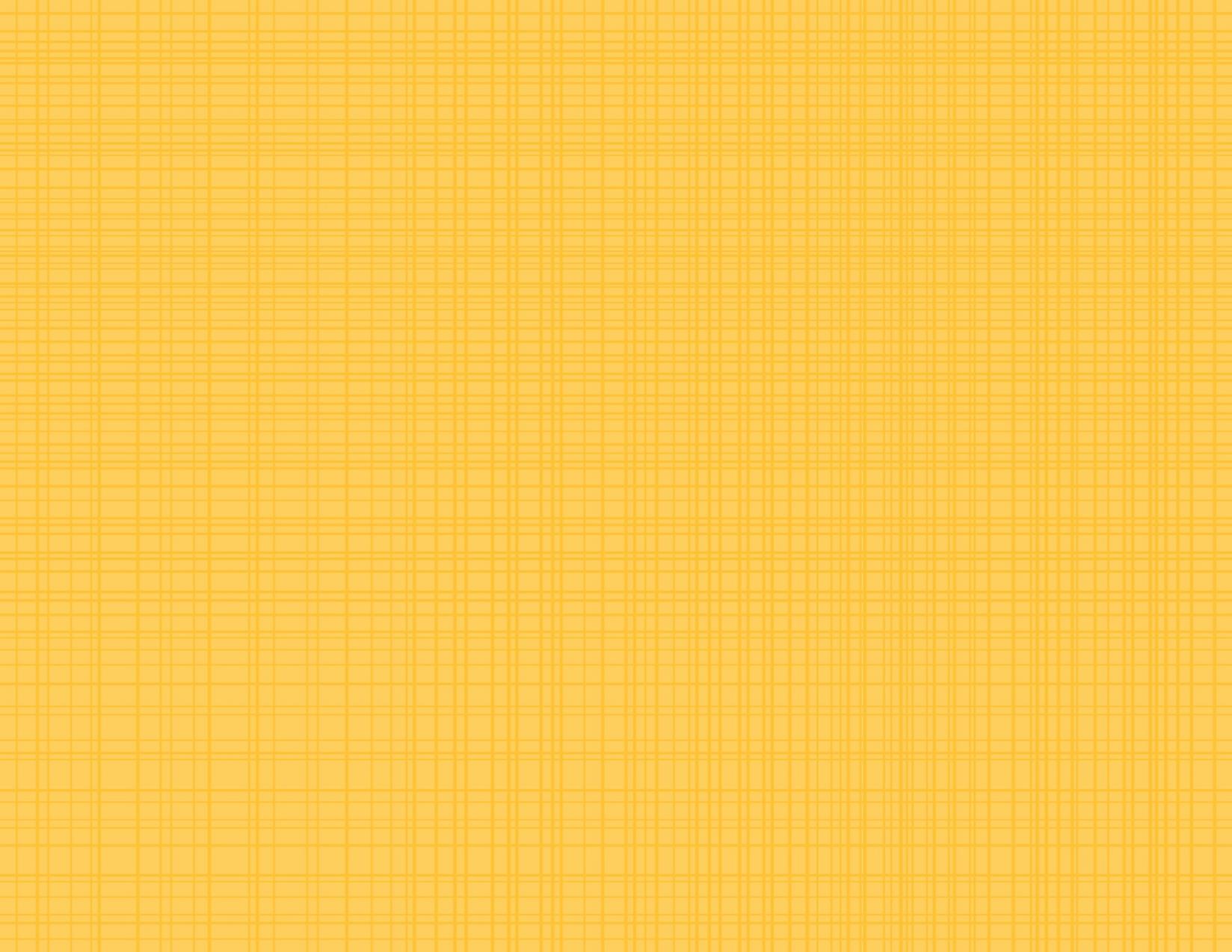 2
0
1
3
4
5
Find it!
Press space to start timer.
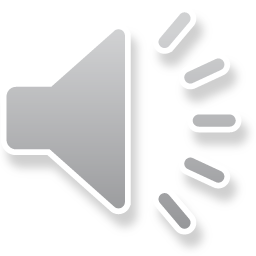 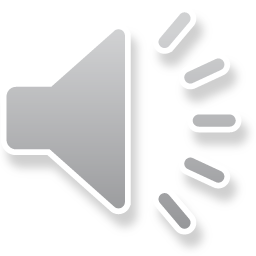 here
little
blue
for
away
come
funny
little
go
2
How many?
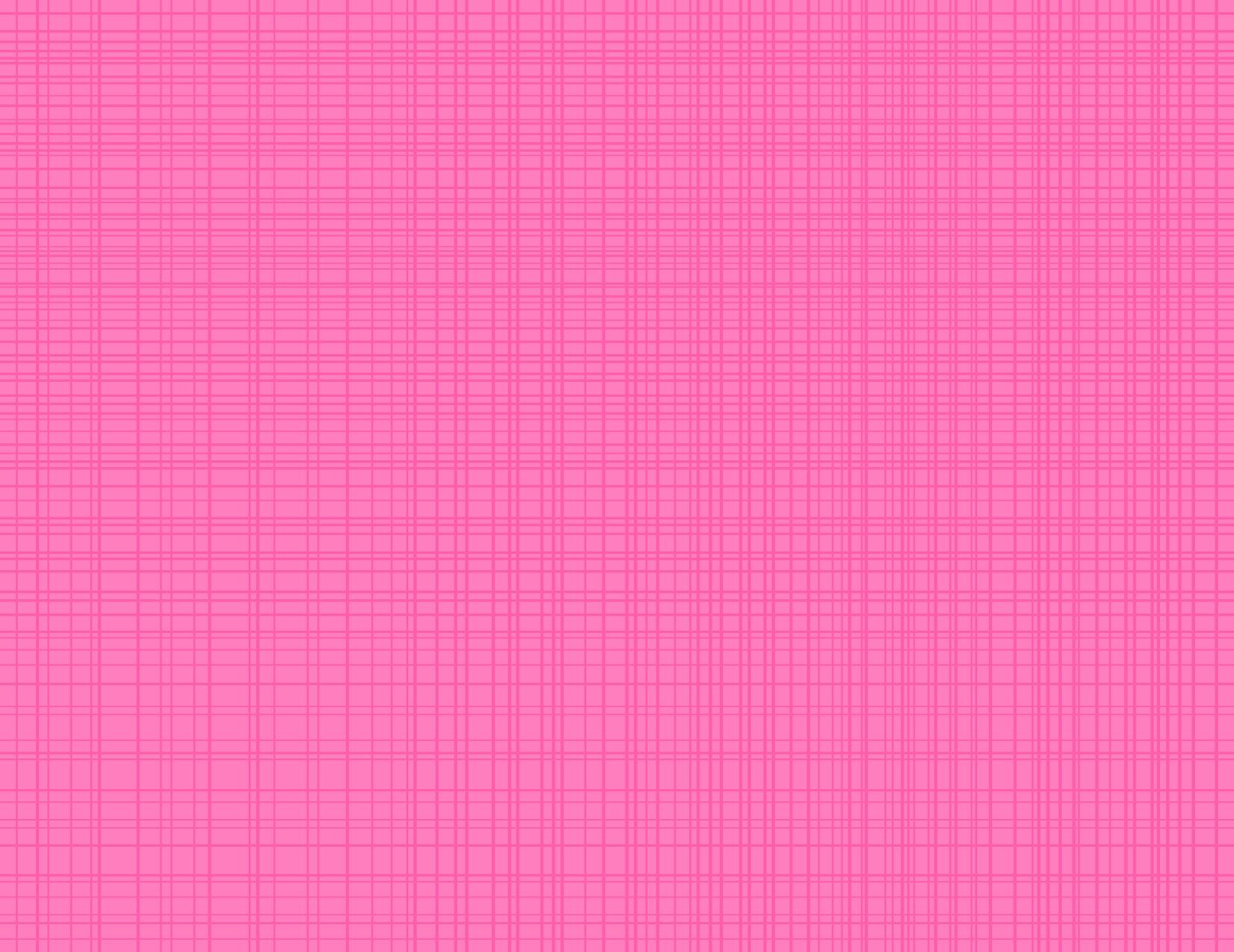 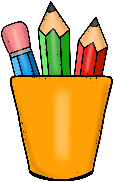 Write it!
little
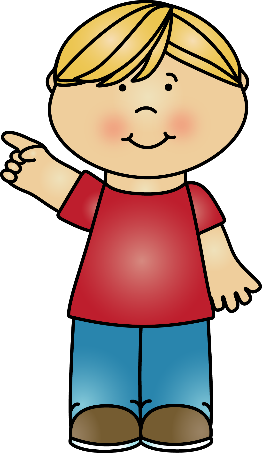 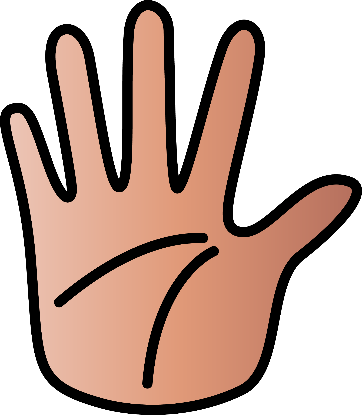 Write it on your hand.
Write it in the air.
2016 Samantha Kelly
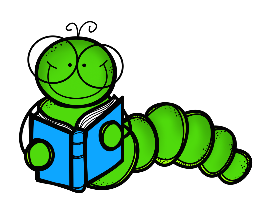 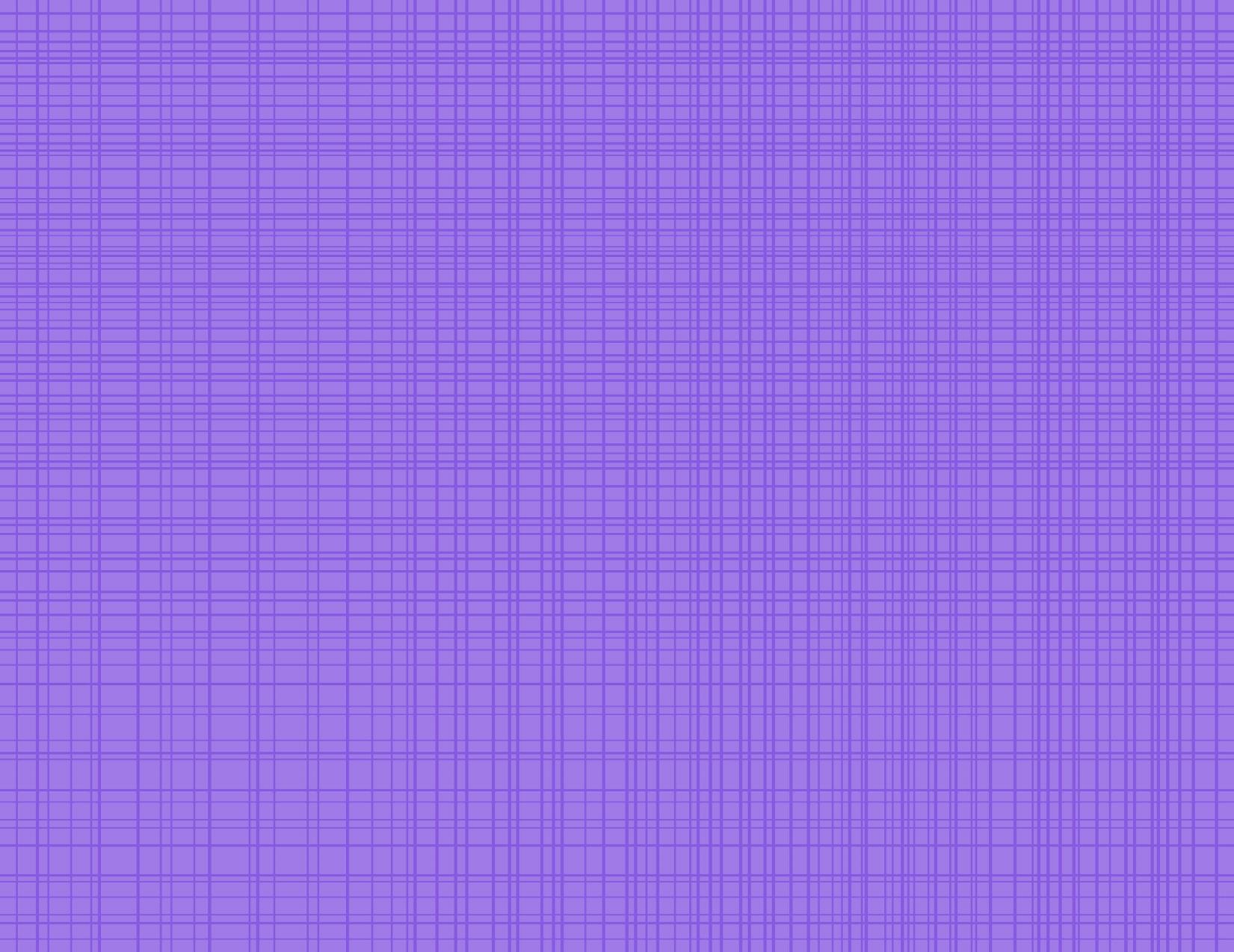 Read it!
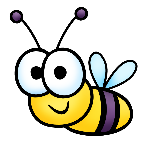 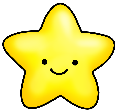 I see the little bee!
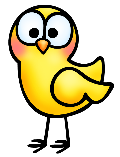 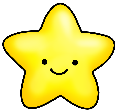 The chick is little.
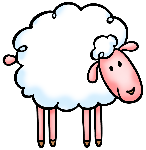 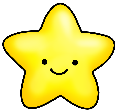 I have a little lamb.
2016 Samantha Kelly
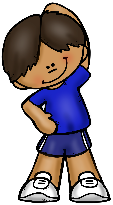 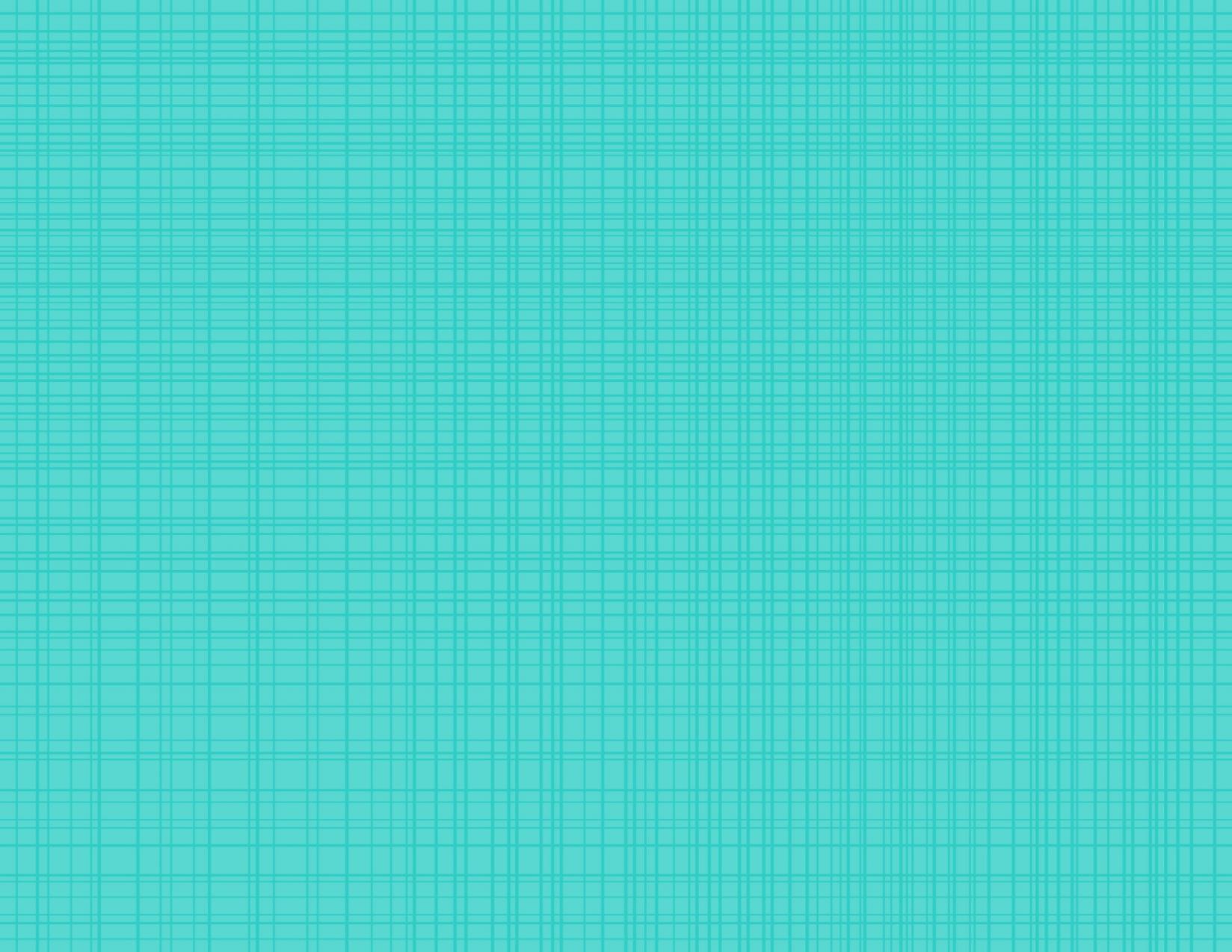 Move it!
Spell the word out loud and do a squat for every letter!
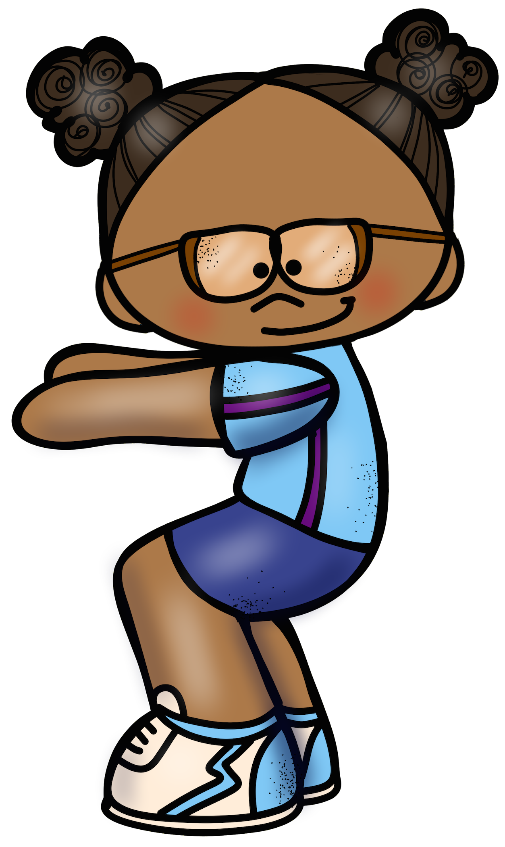 t
t
i
e
l
l
2016 Samantha Kelly
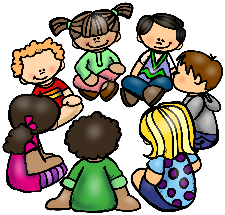 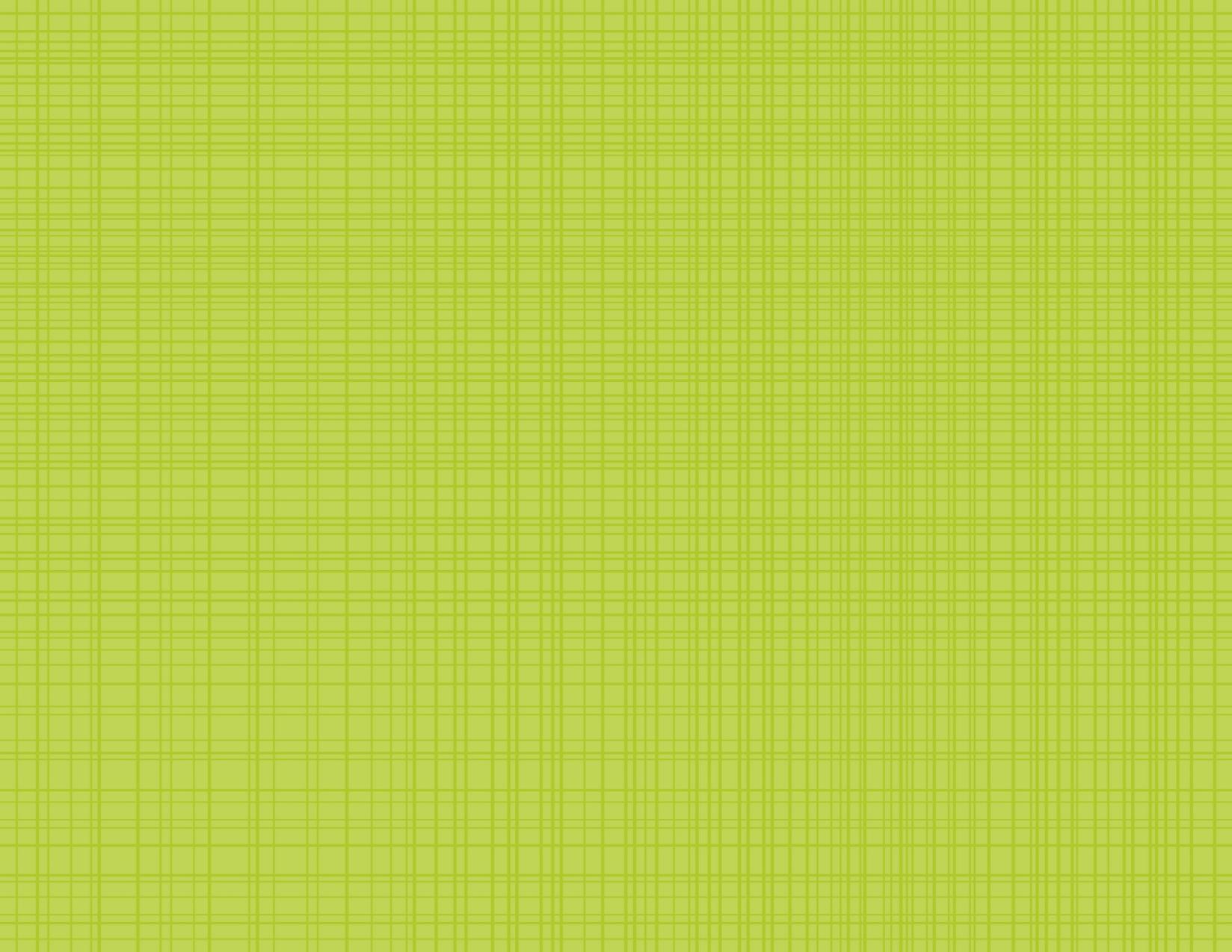 Share it!
Use the word little in a sentence.Tell your neighbor.
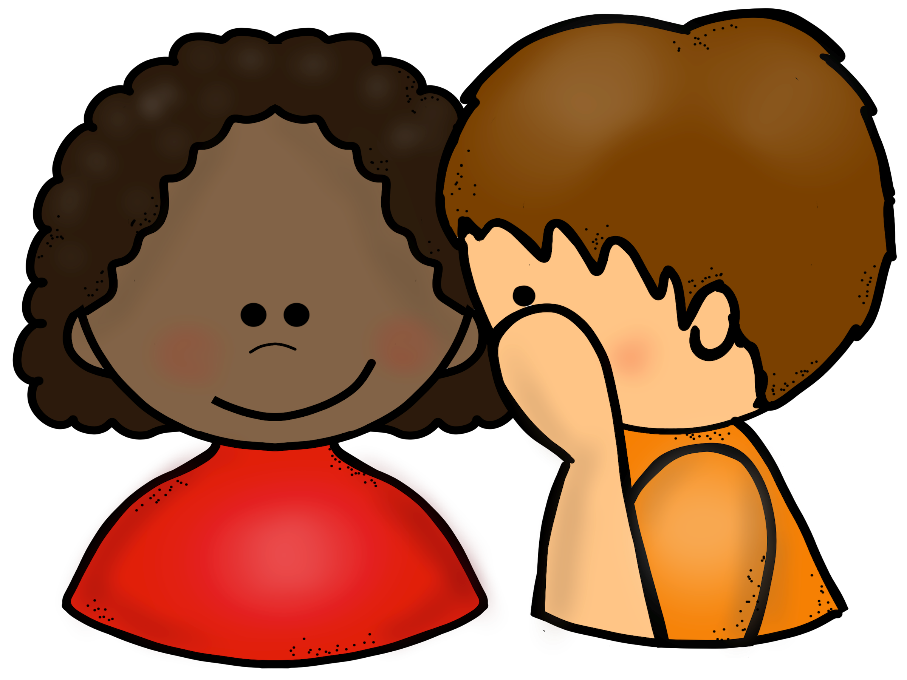 2016 Samantha Kelly
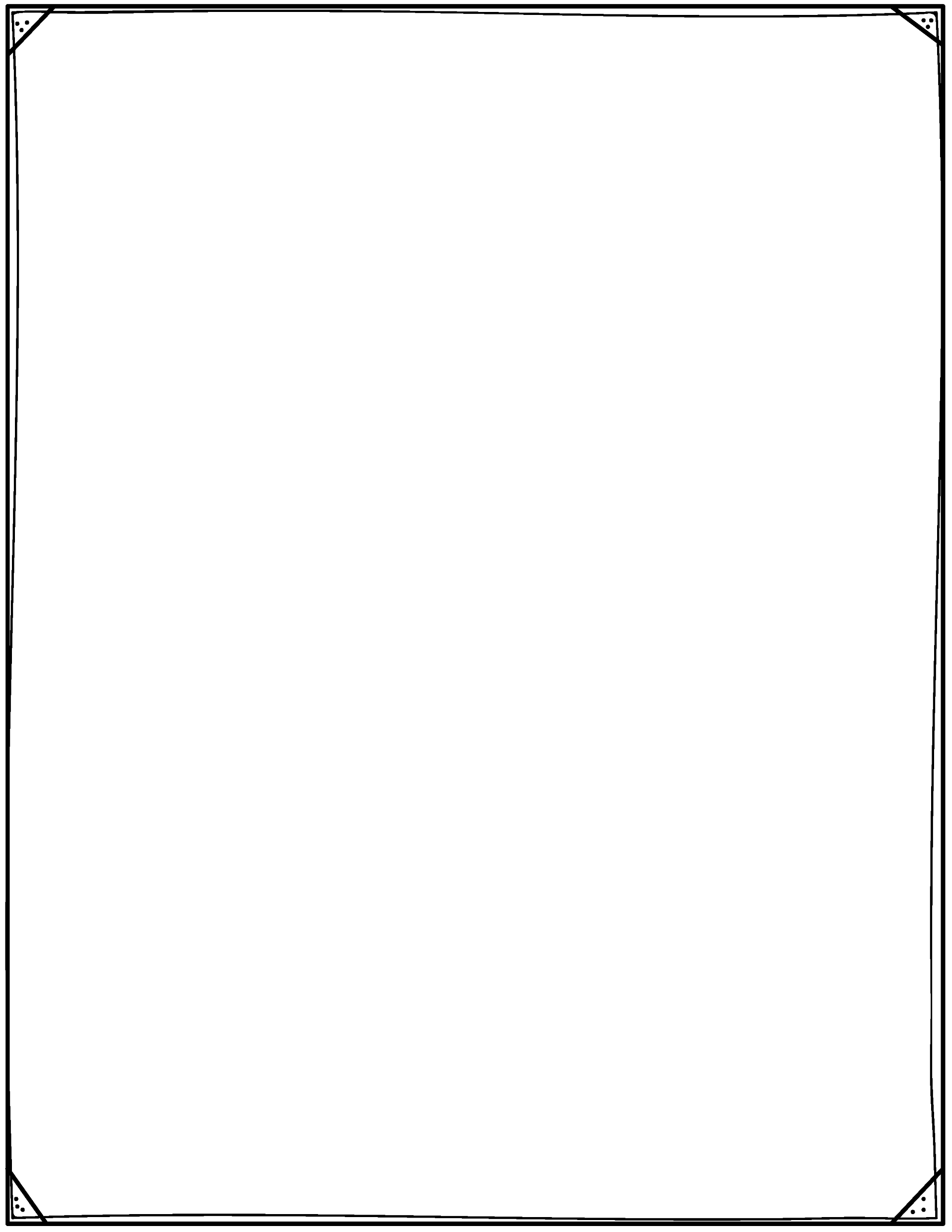 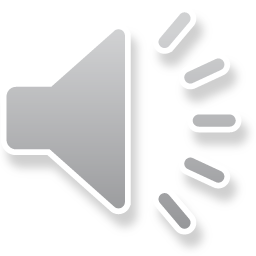 Woohoo!
We know the word
little!
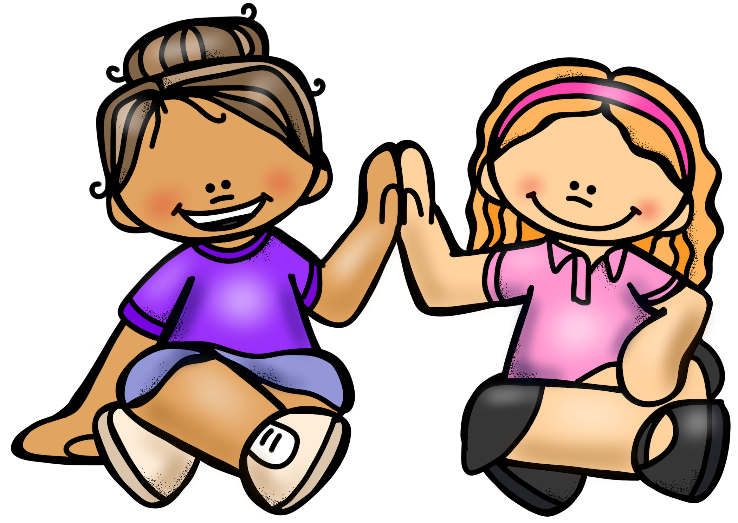 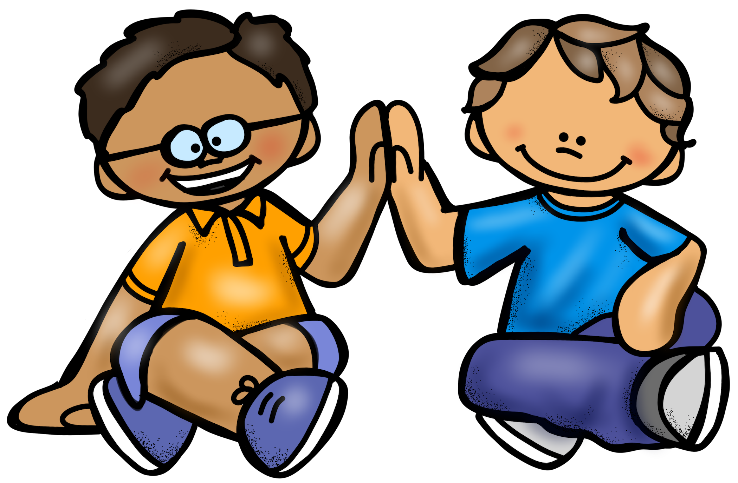 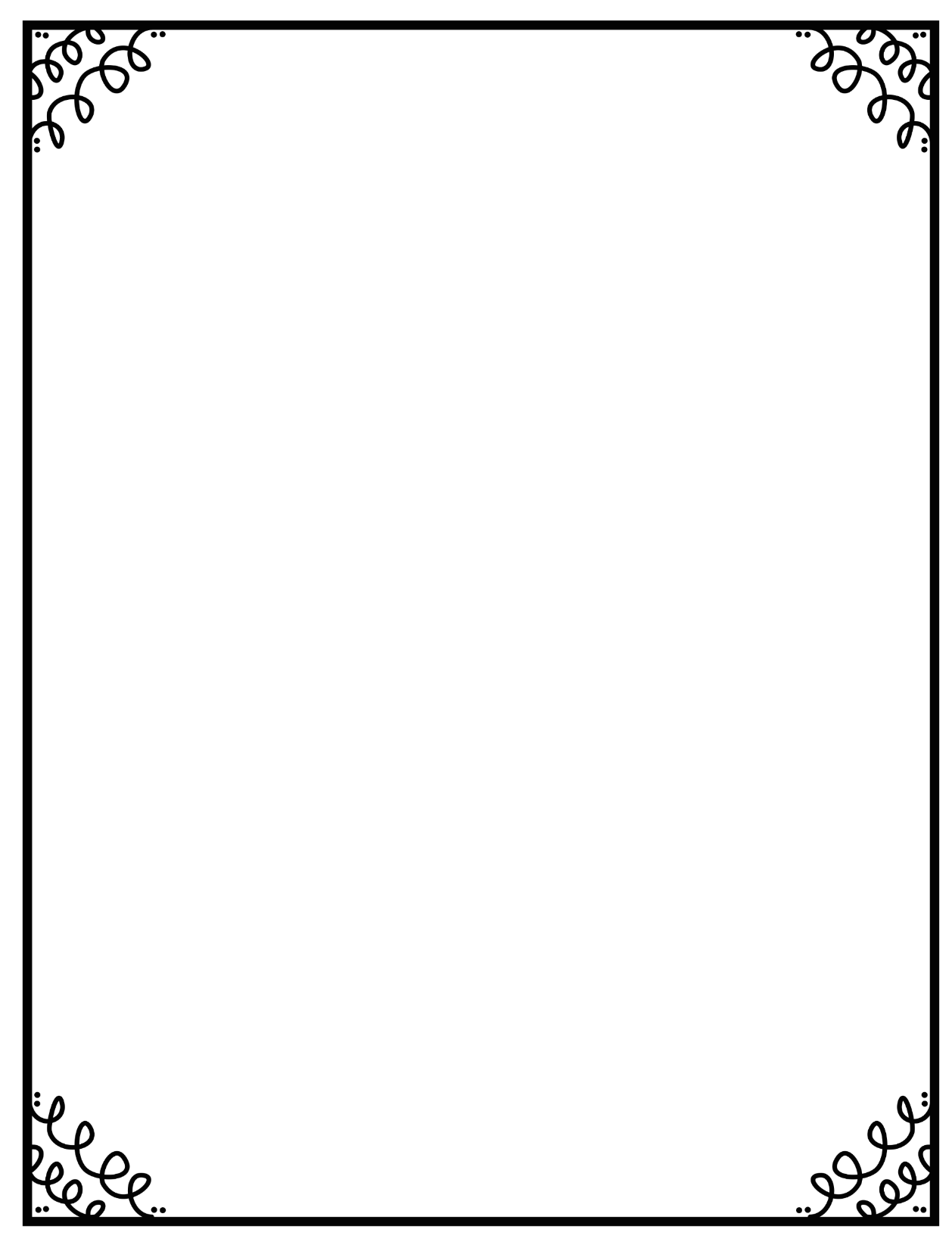 Let’s
learn a
word!
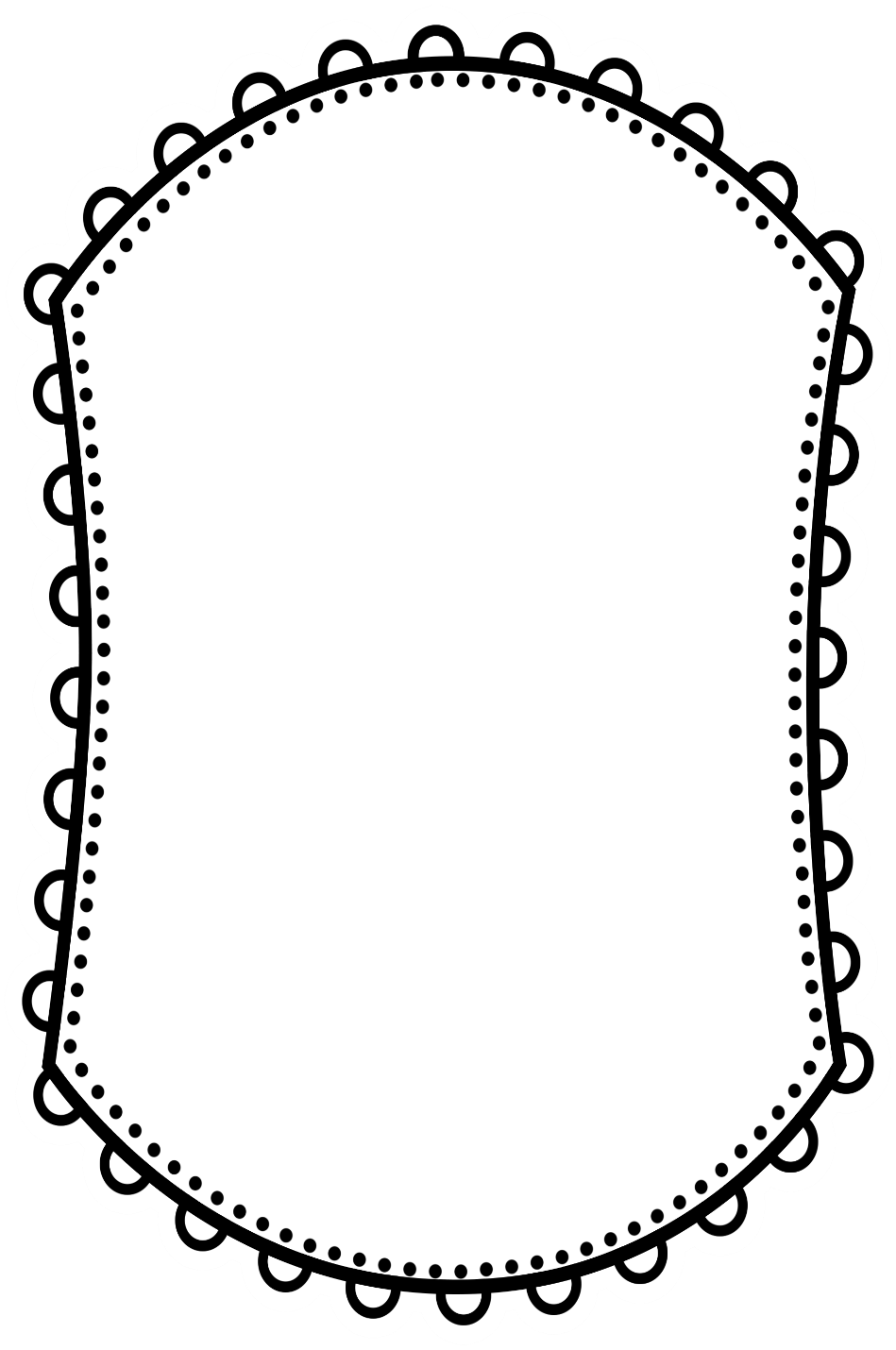 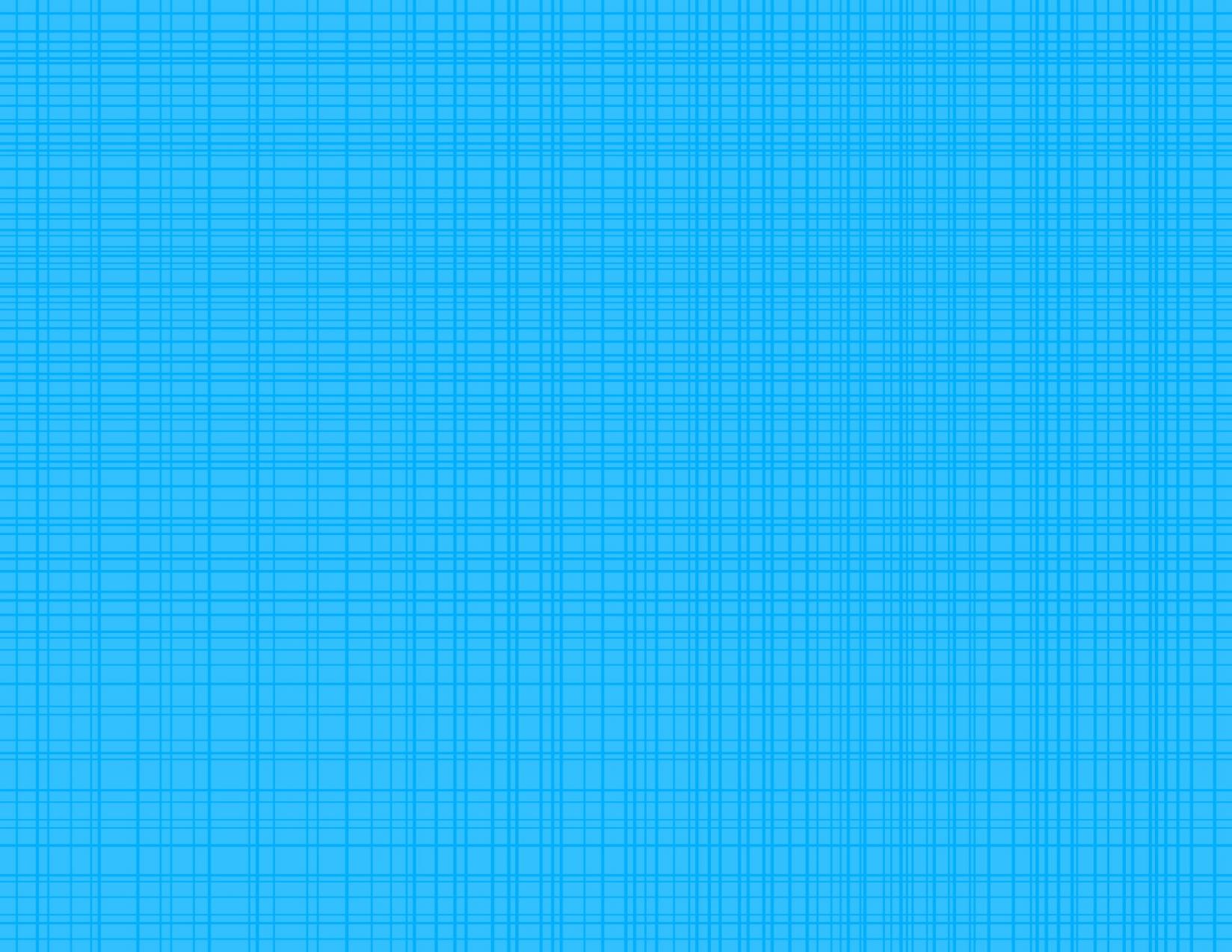 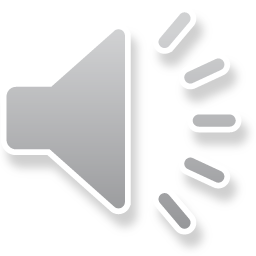 look
2016 Samantha Kelly
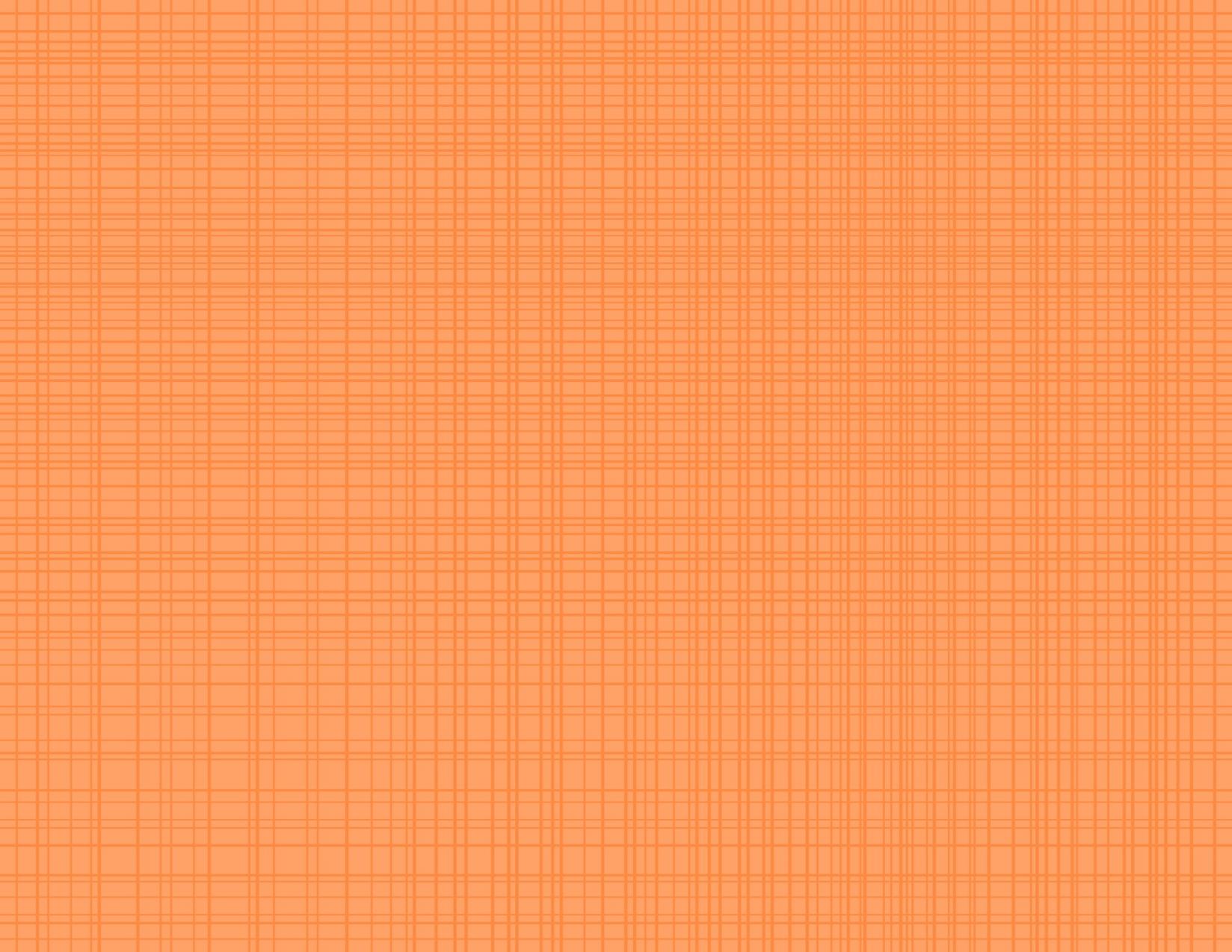 Spell it!
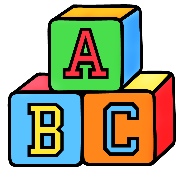 l
o
o
k
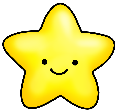 2016 Samantha Kelly
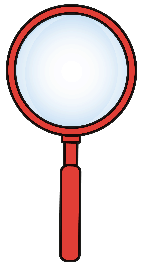 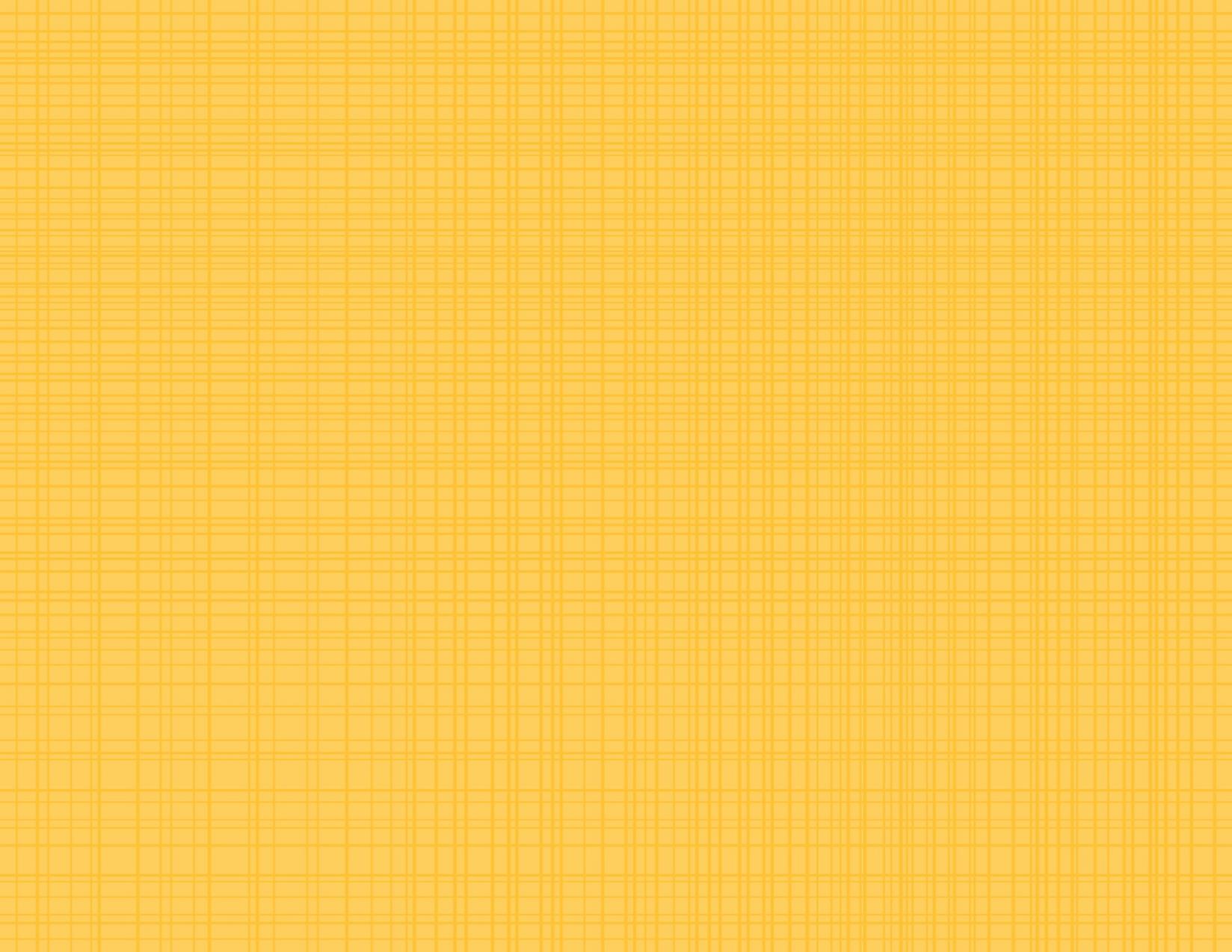 2
0
1
3
4
5
Find it!
Press space to start timer.
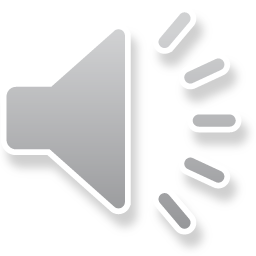 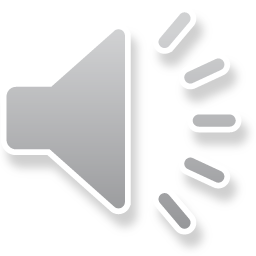 look
is
play
it
for
and
look
I
down
look
help
3
How many?
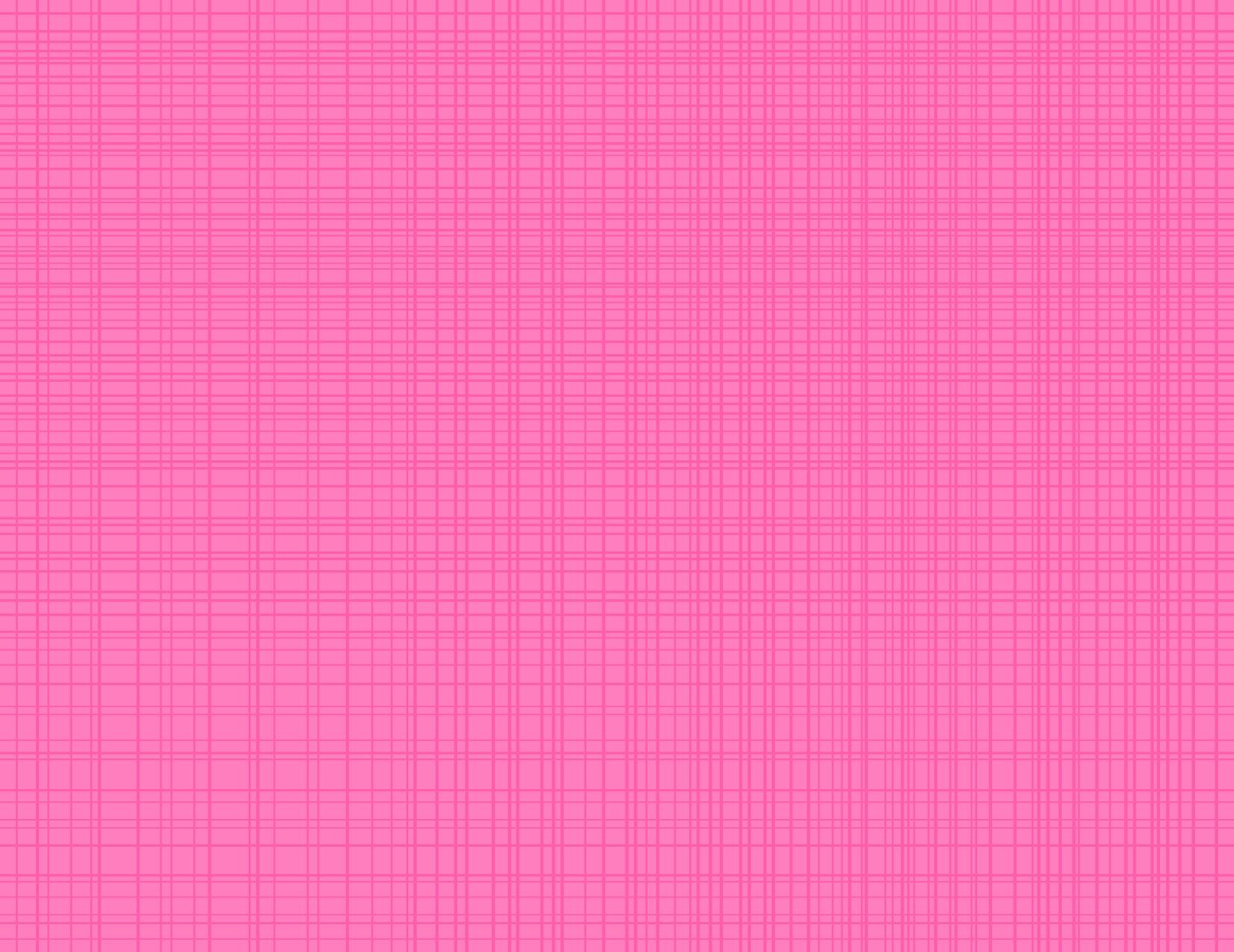 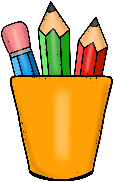 Write it!
look
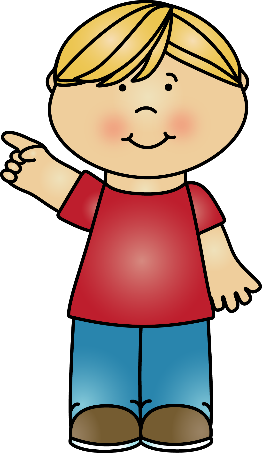 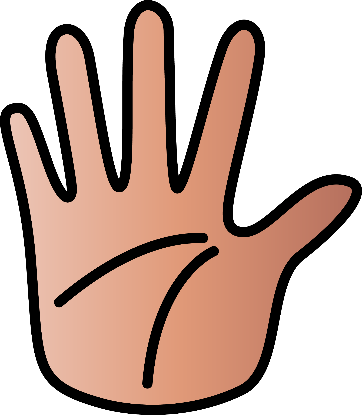 Write it on your hand.
Write it in the air.
2016 Samantha Kelly
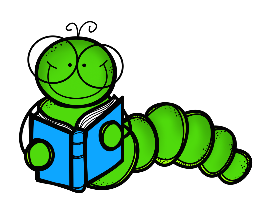 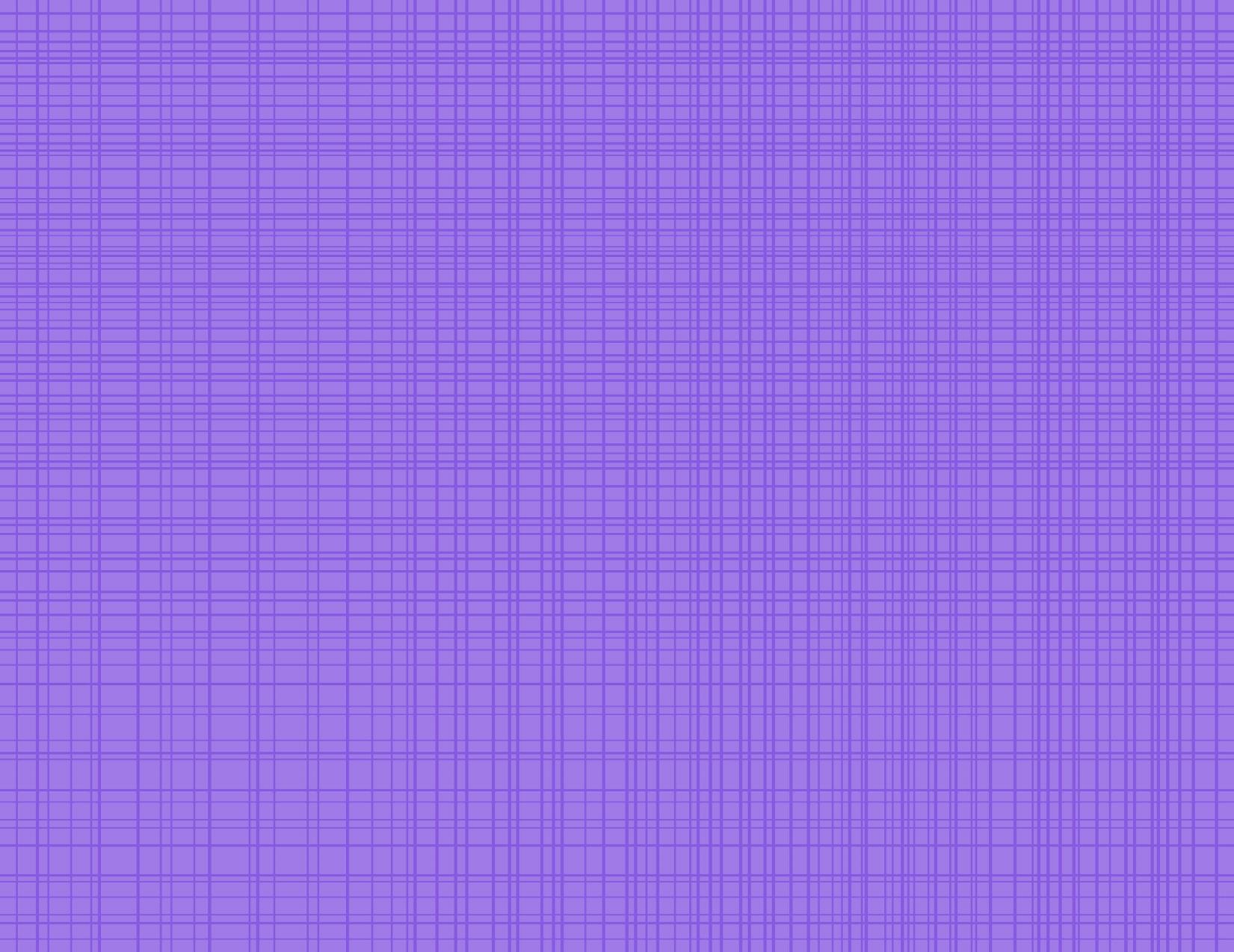 Read it!
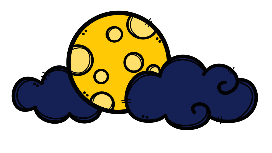 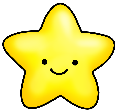 Look at the moon!
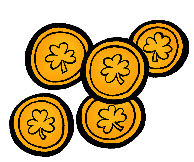 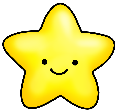 I can look for gold.
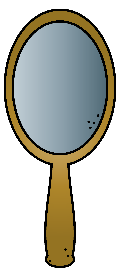 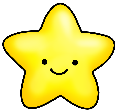 Look in the mirror.
2016 Samantha Kelly
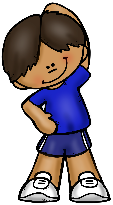 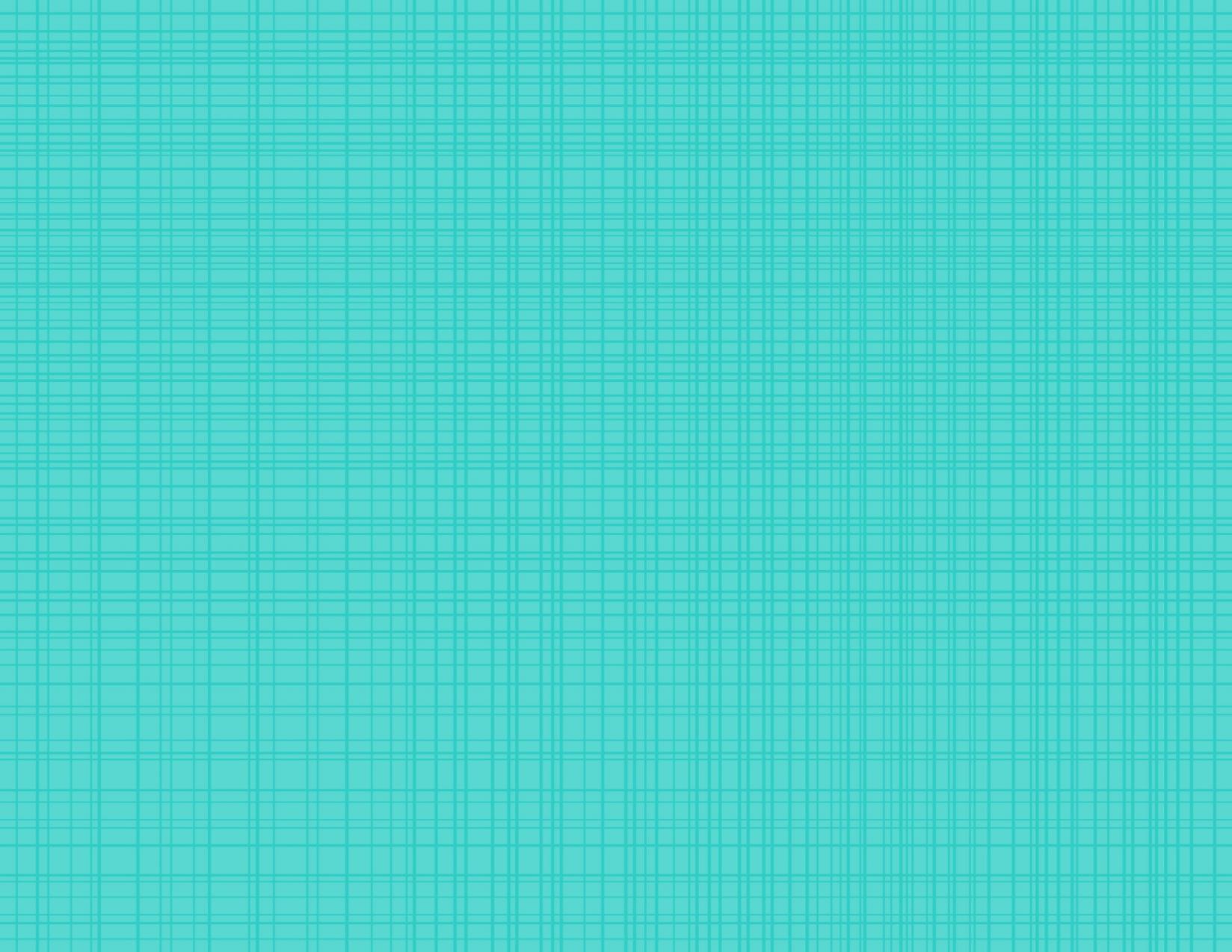 Move it!
Spell the word out loud and run in place for every letter!
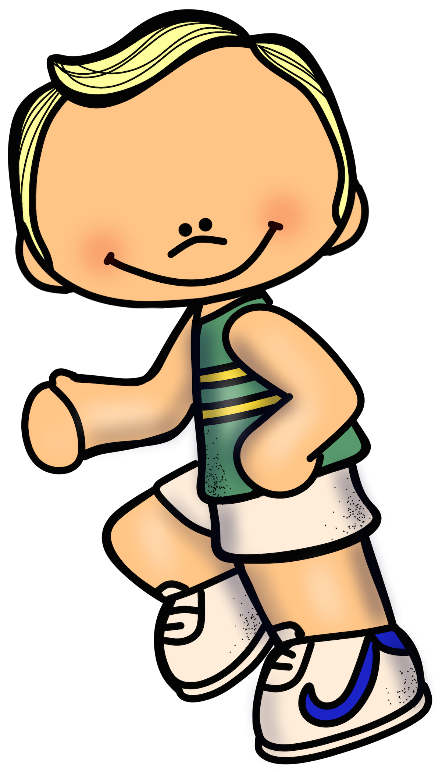 l
o
k
o
2016 Samantha Kelly
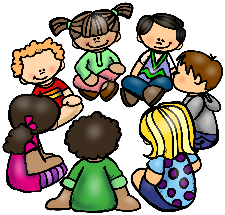 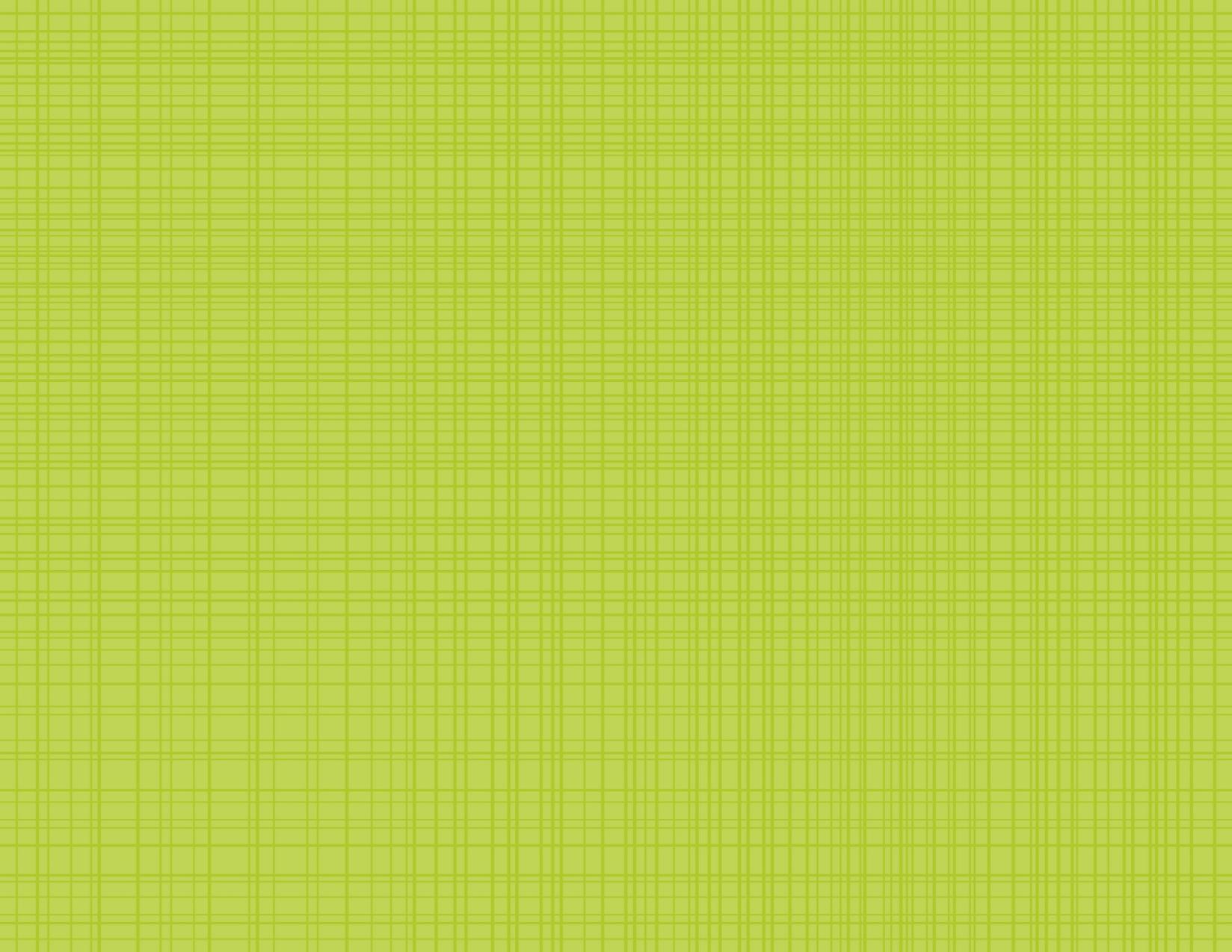 Share it!
Use the word look in a sentence.Tell your neighbor.
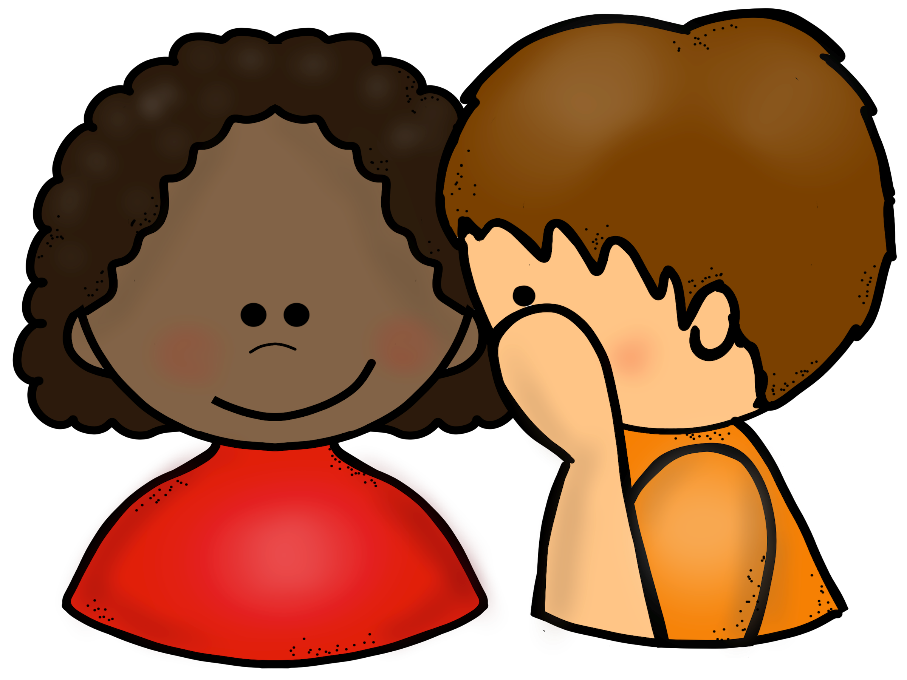 2016 Samantha Kelly
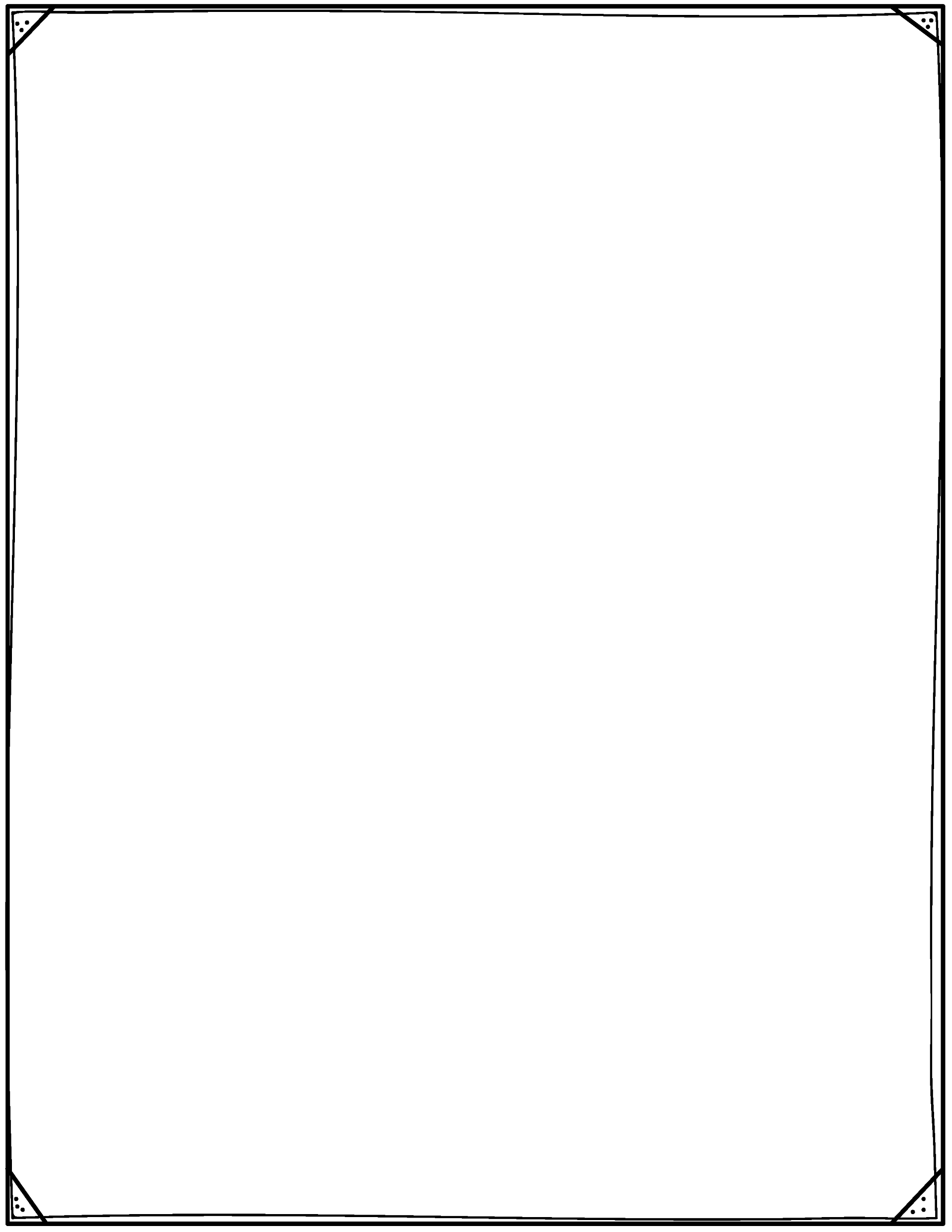 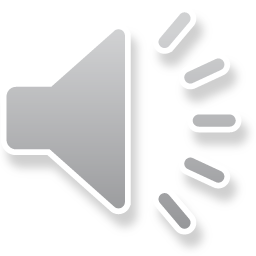 Woohoo!
We know the word
look!
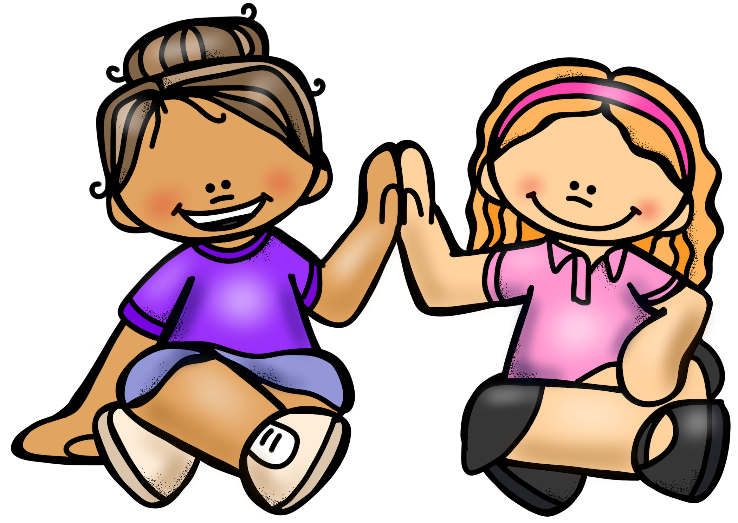 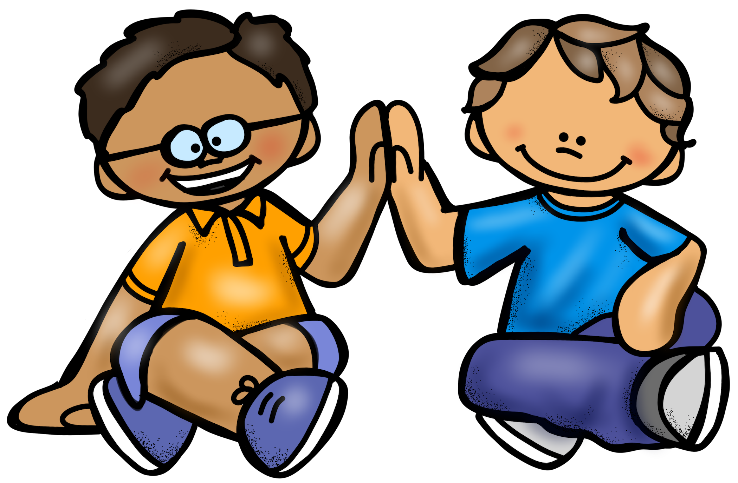 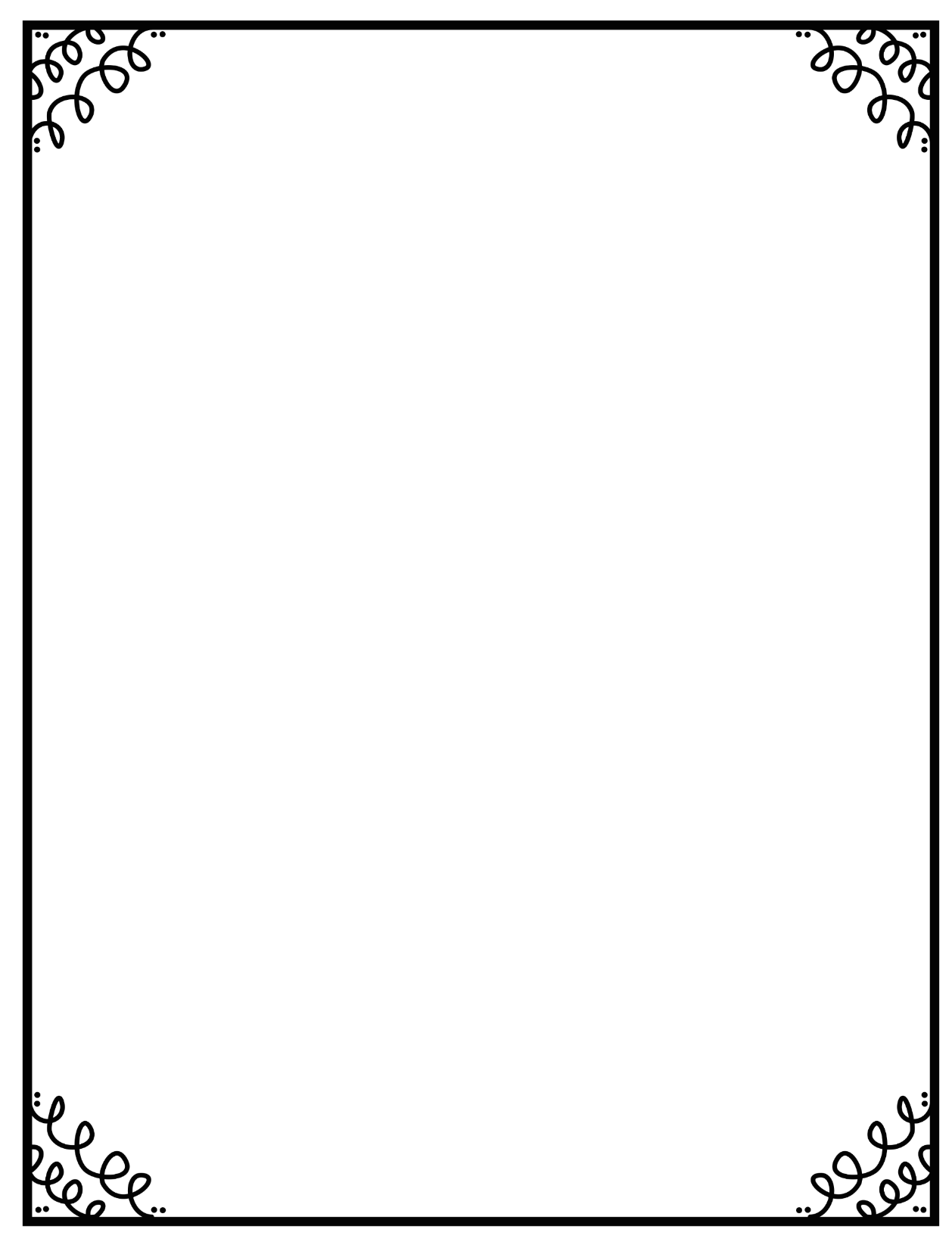 Let’s
learn a
word!
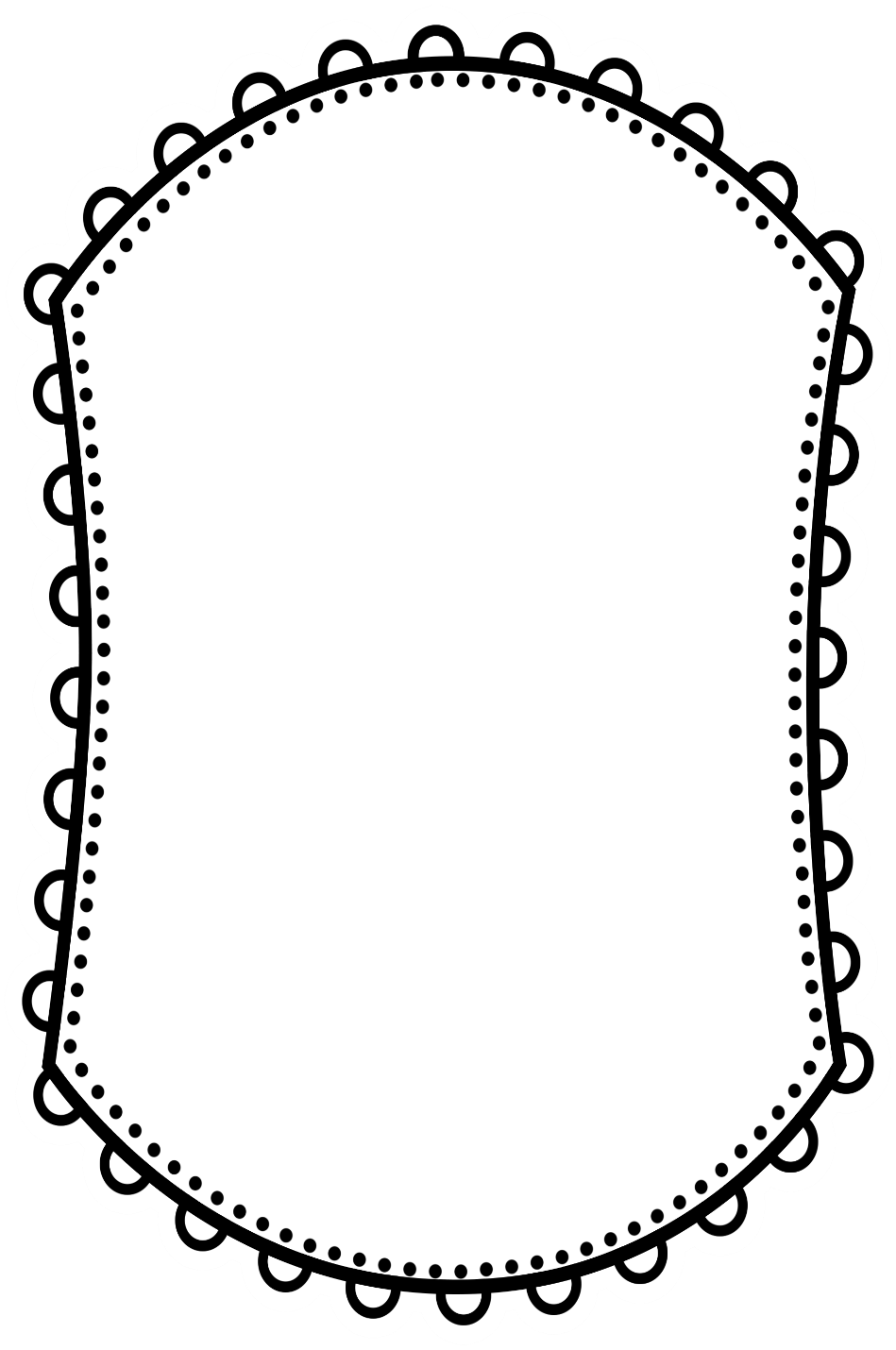 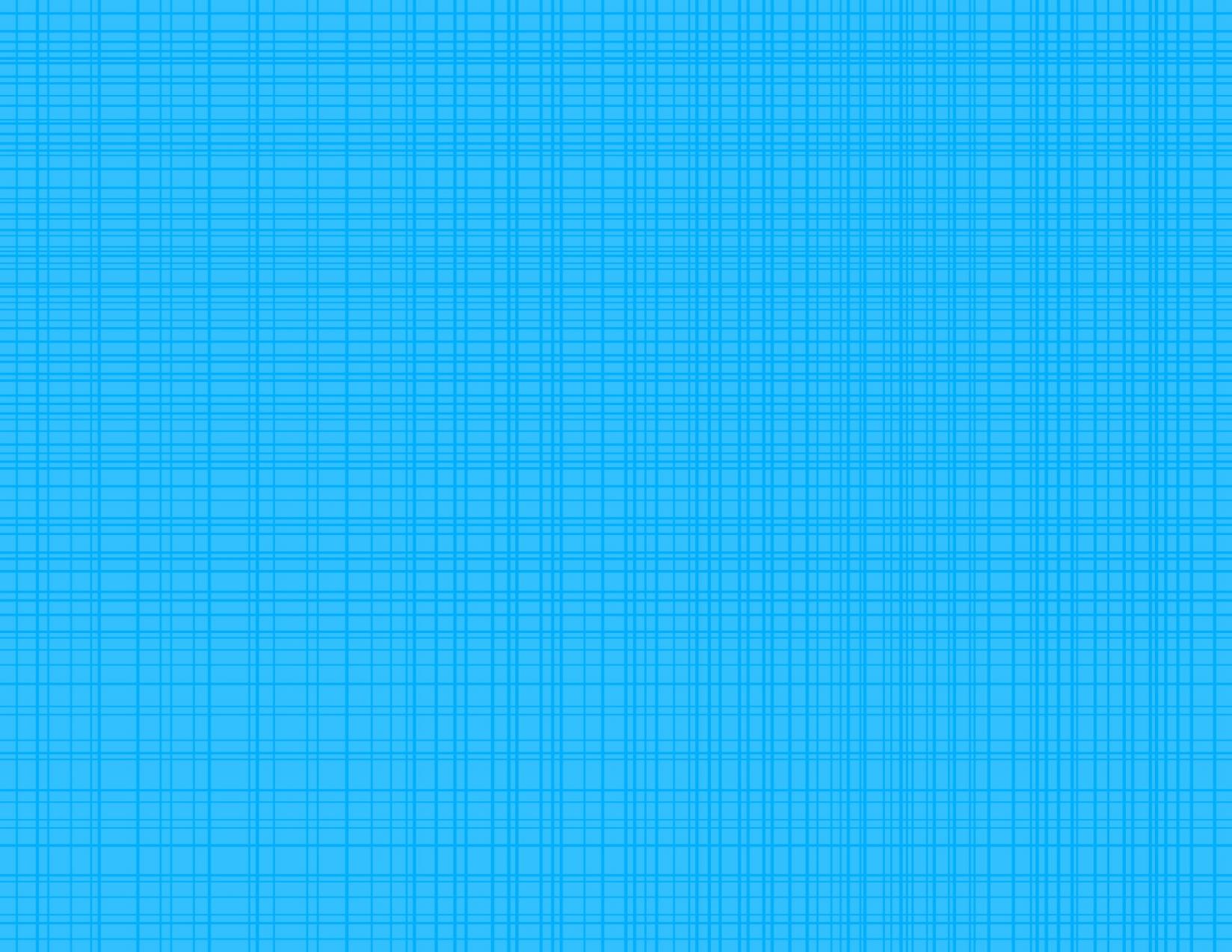 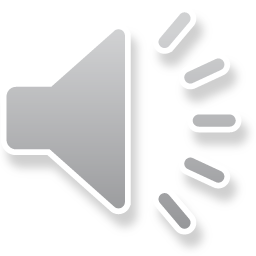 make
2016 Samantha Kelly
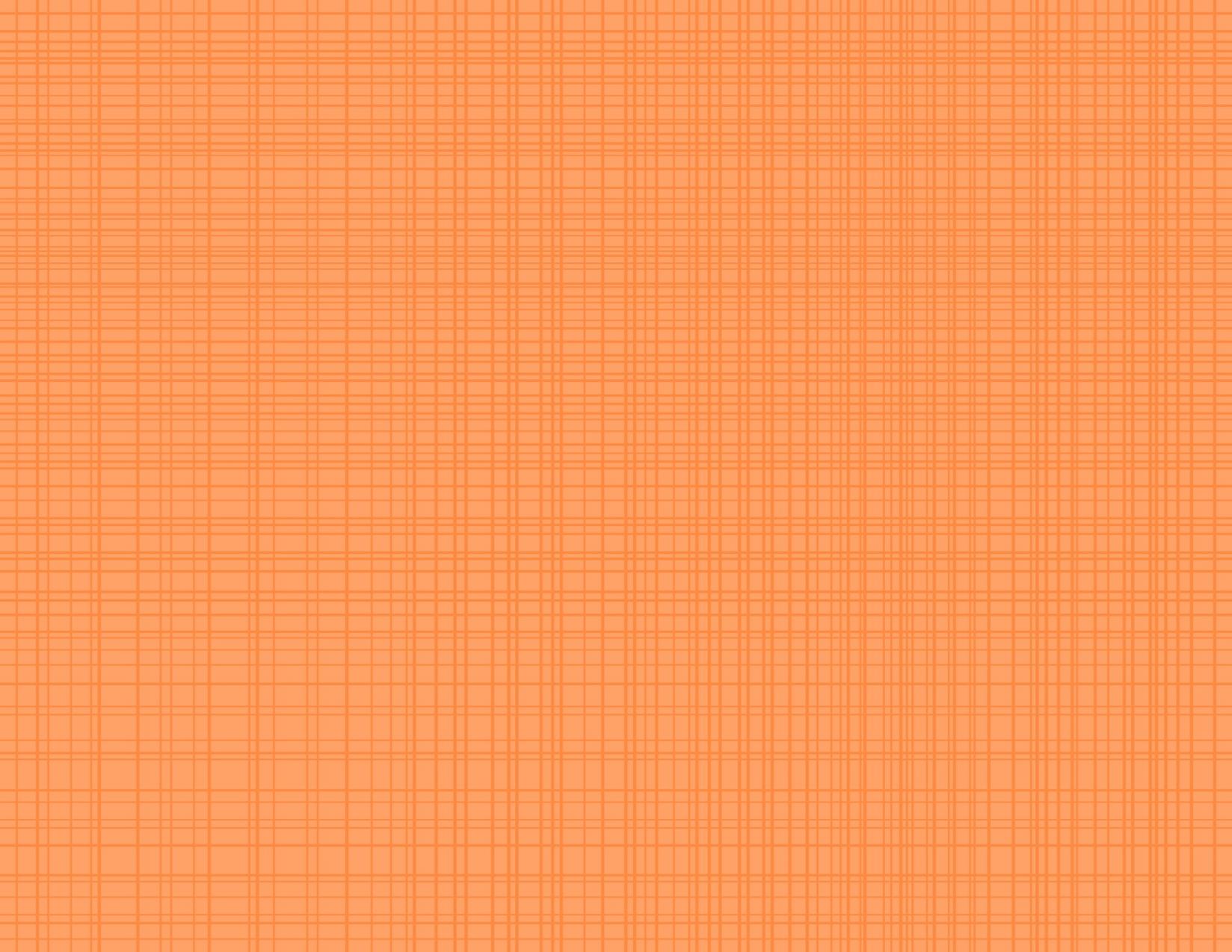 Spell it!
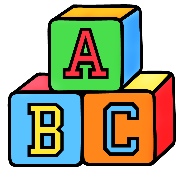 m
a
k
e
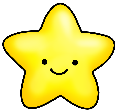 2016 Samantha Kelly
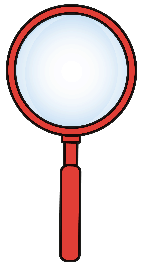 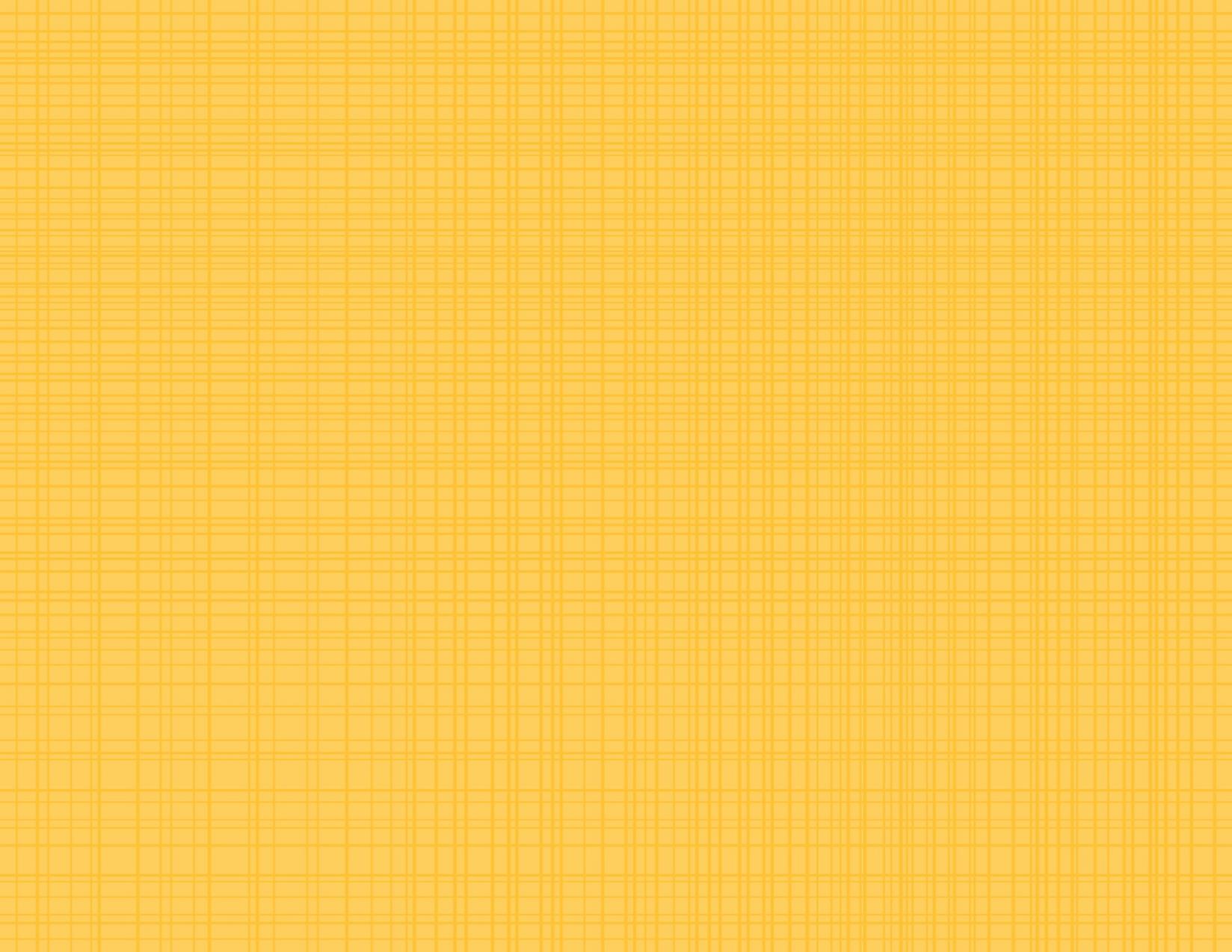 2
0
1
3
4
5
Find it!
Press space to start timer.
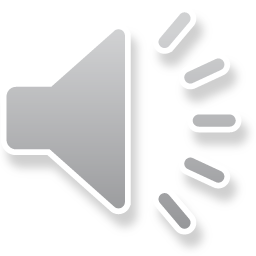 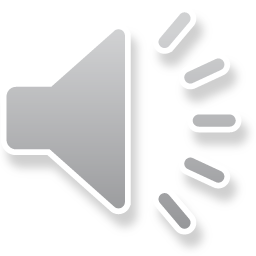 the
make
make
in
a
come
like
for
make
make
4
How many?
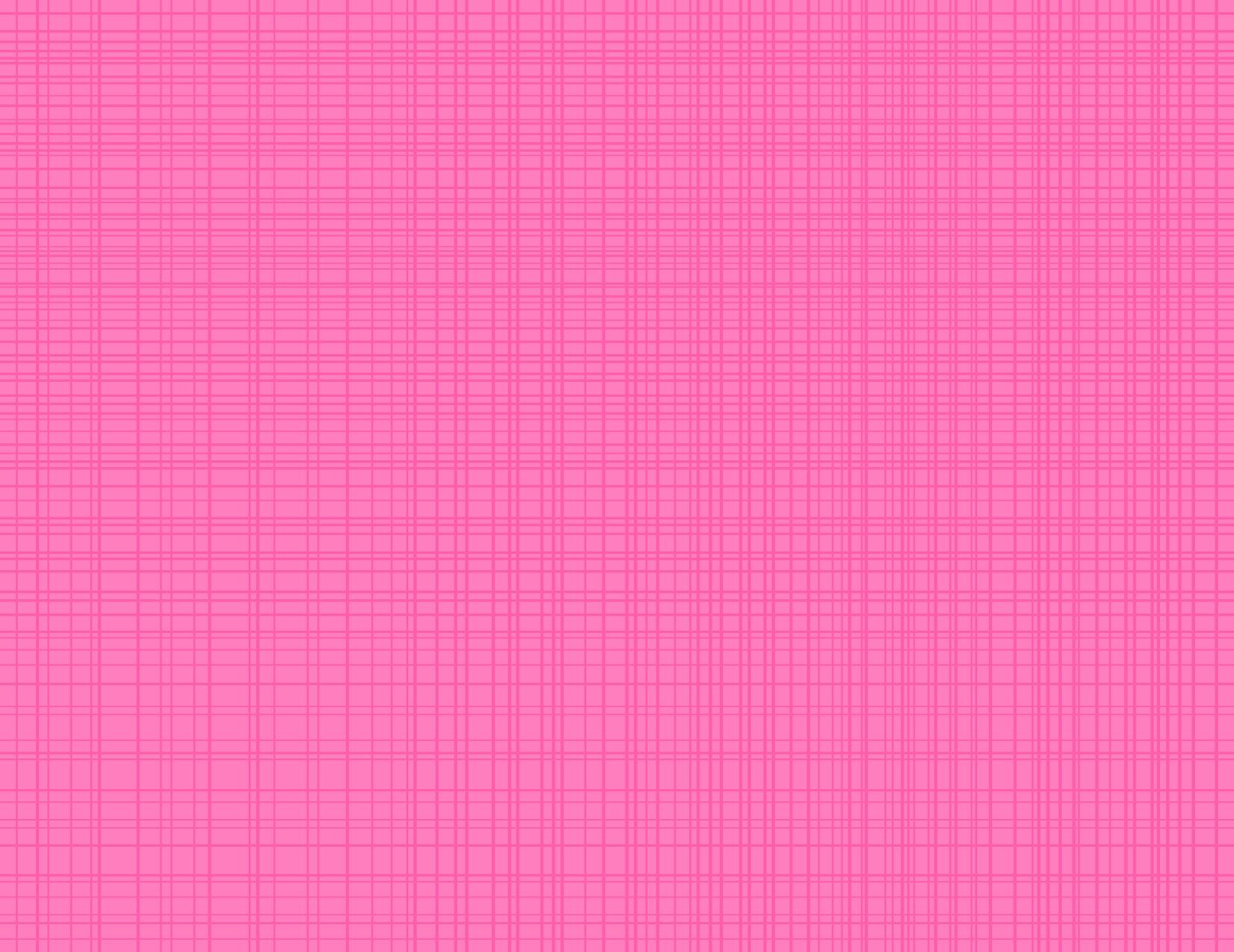 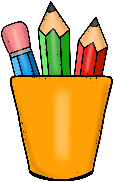 Write it!
make
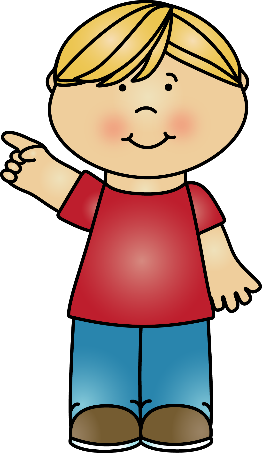 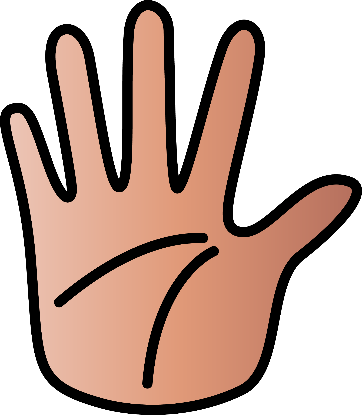 Write it on your hand.
Write it in the air.
2016 Samantha Kelly
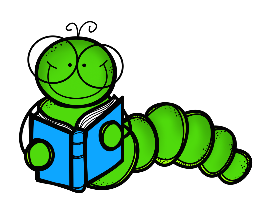 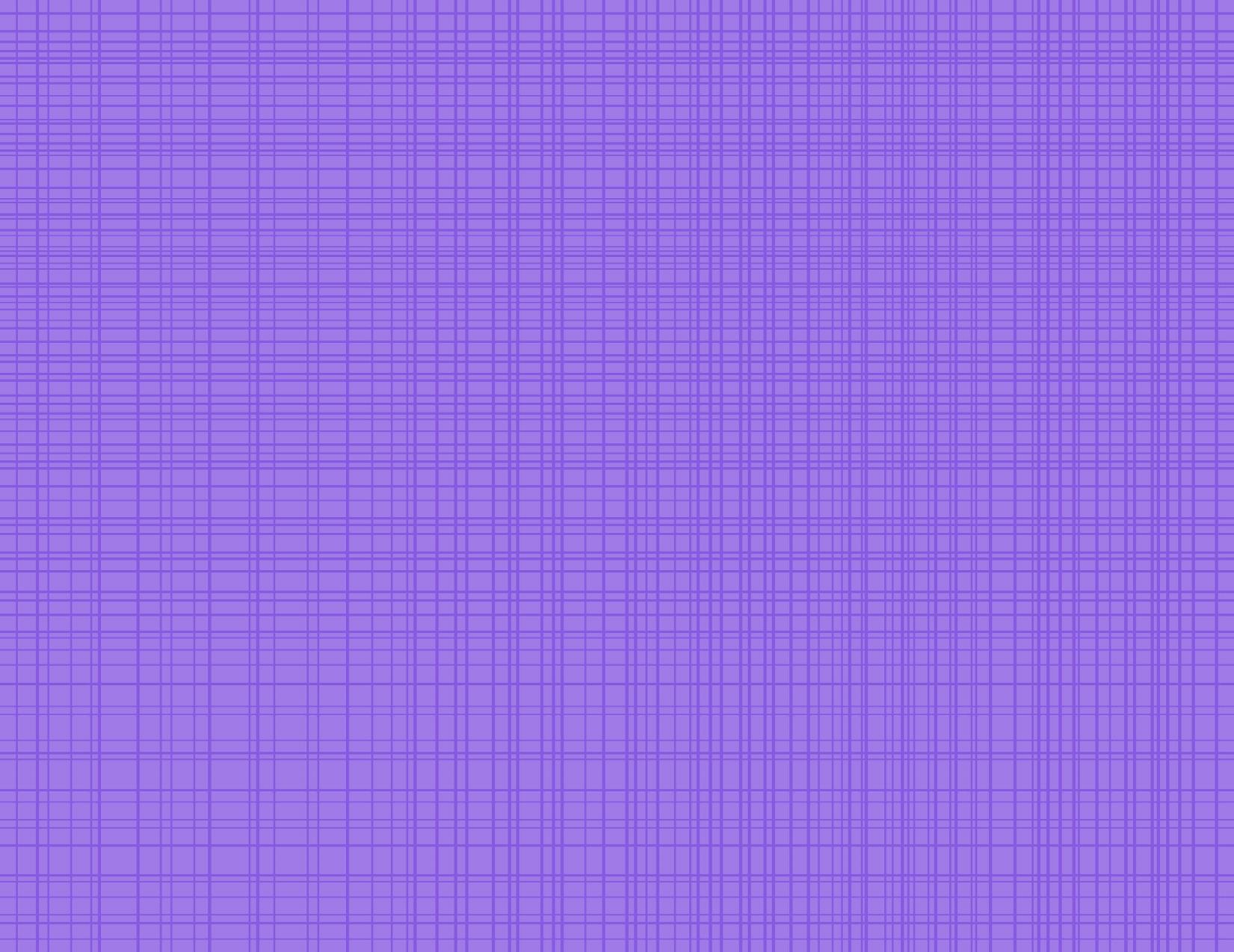 Read it!
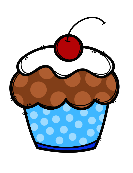 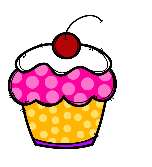 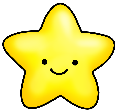 Let’s make cupcakes!
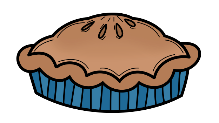 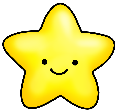 I can make a pie.
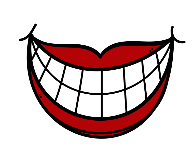 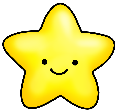 You make me smile!
2016 Samantha Kelly
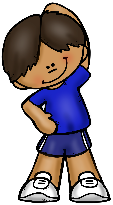 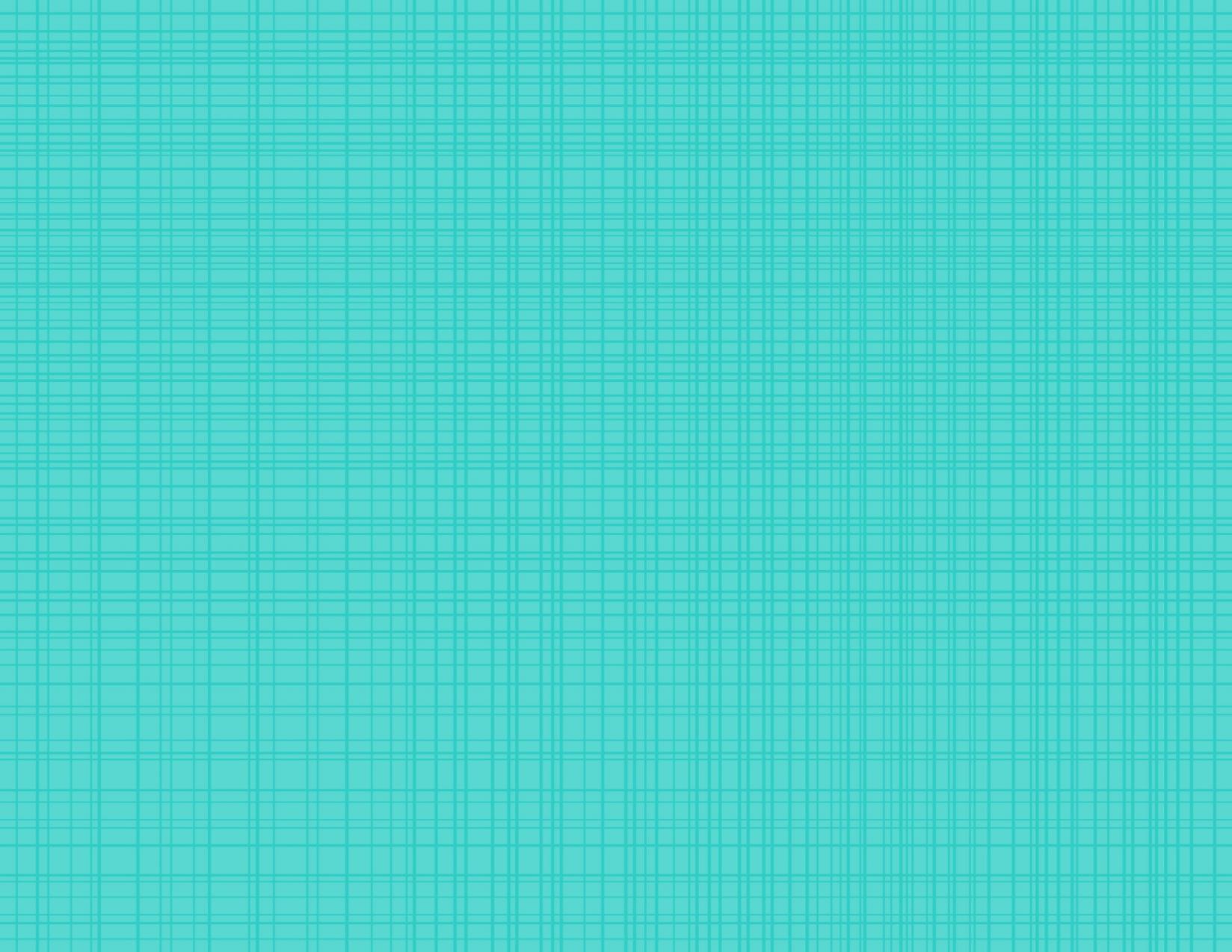 Move it!
Spell the word out loud and do a jumping jack for every letter!
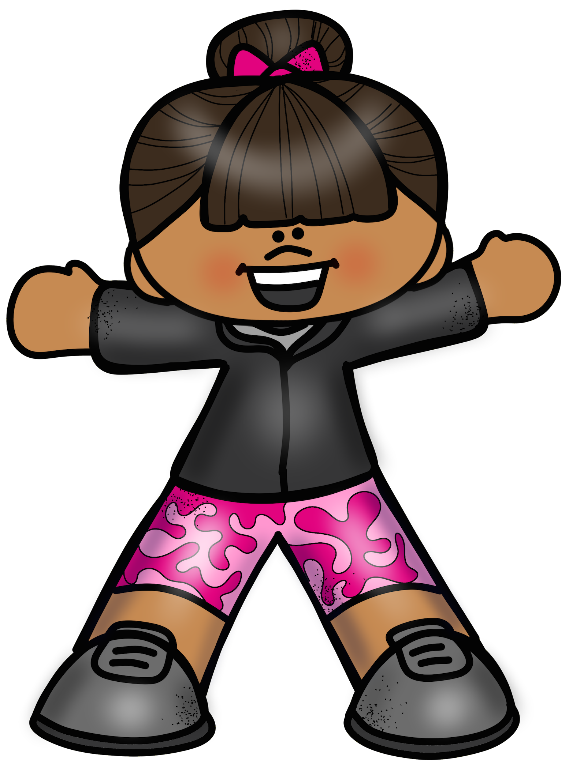 m
k
e
a
2016 Samantha Kelly
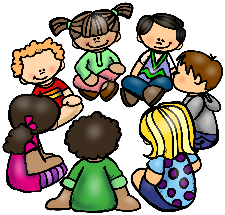 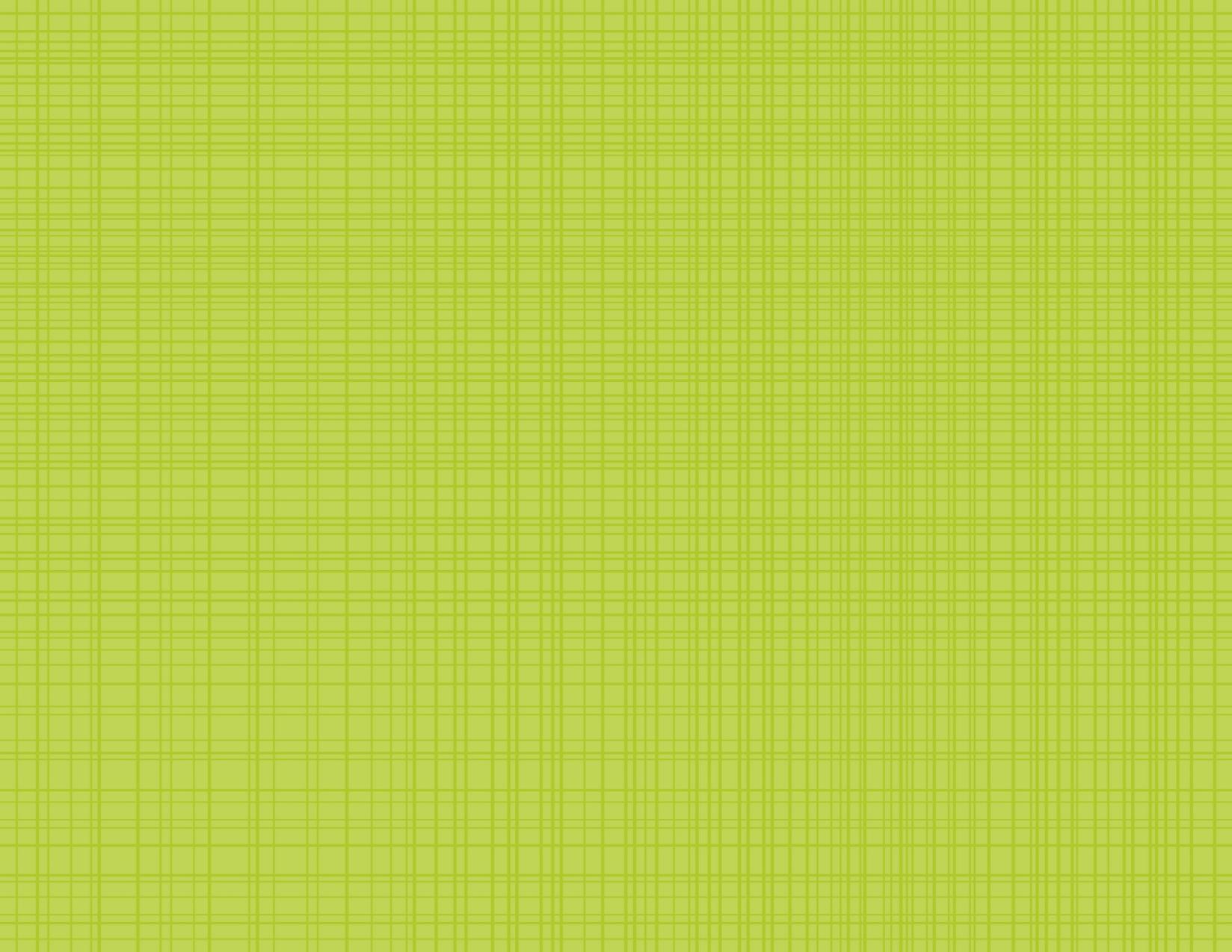 Share it!
Use the word make in a sentence.Tell your neighbor.
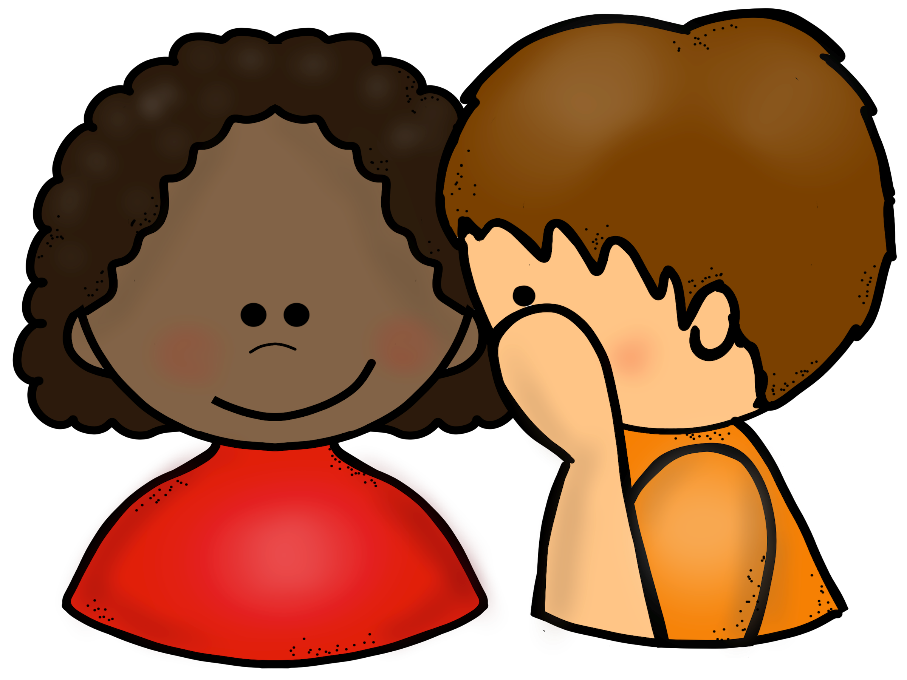 2016 Samantha Kelly
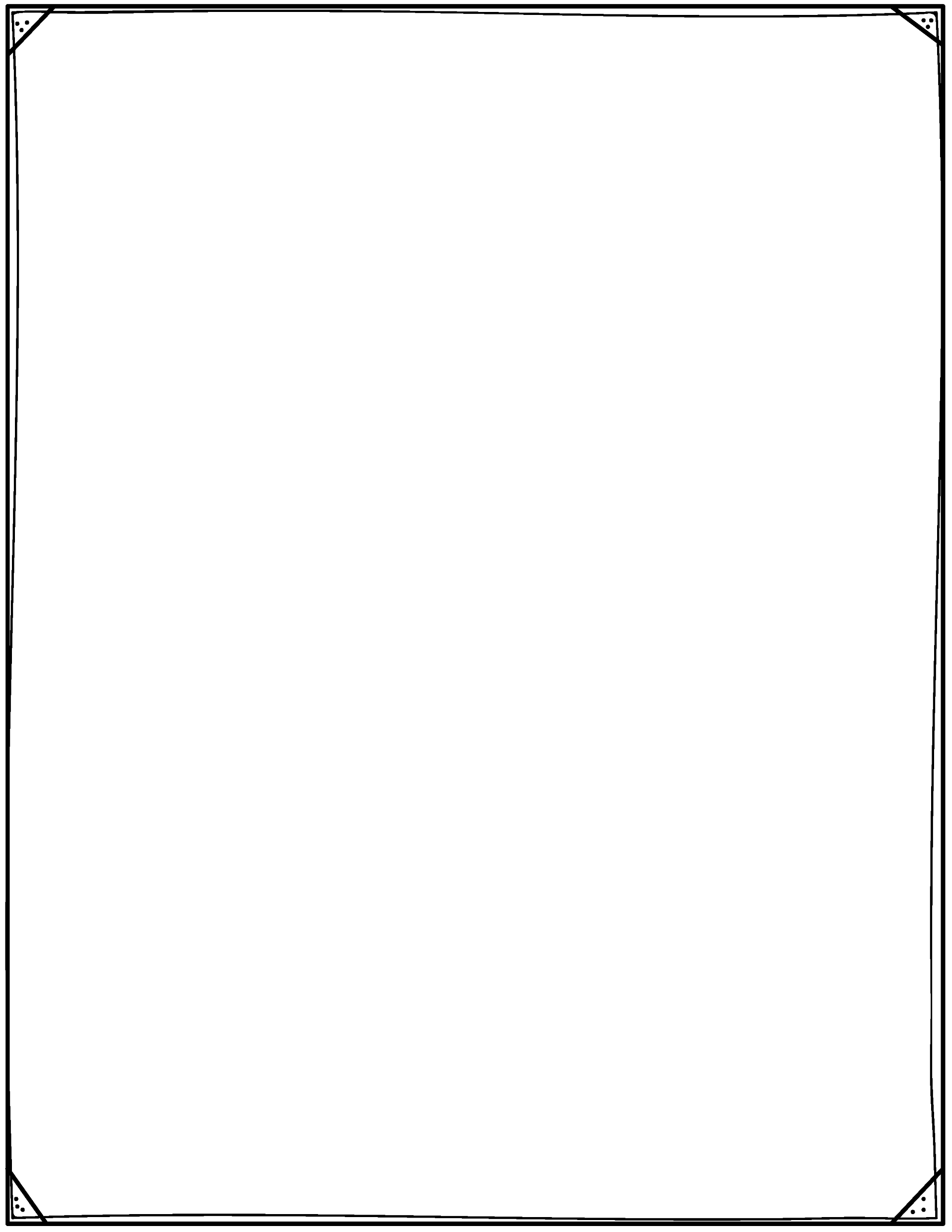 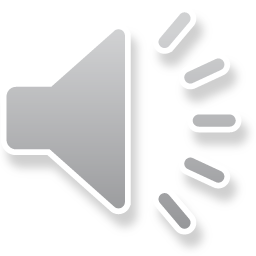 Woohoo!
We know the word
make!
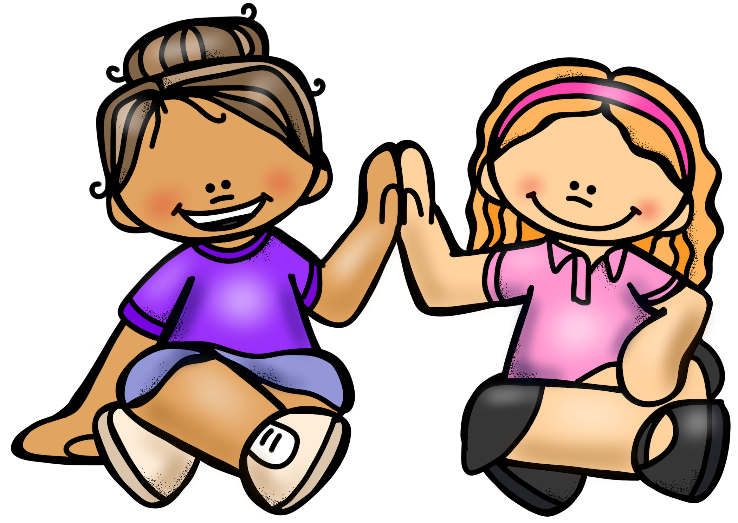 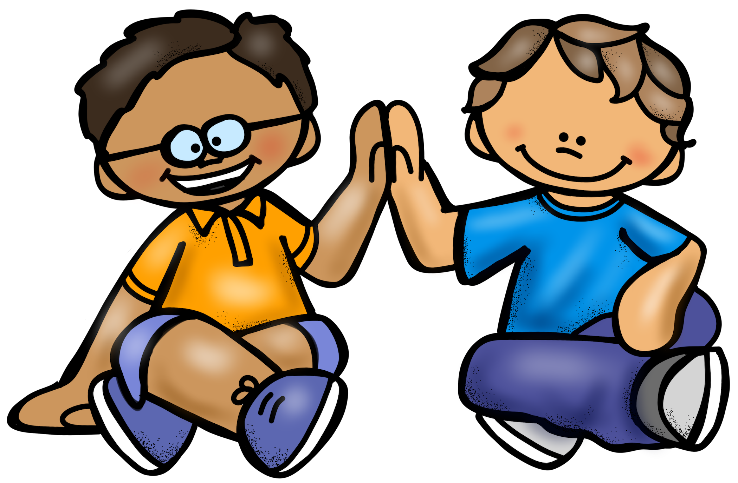 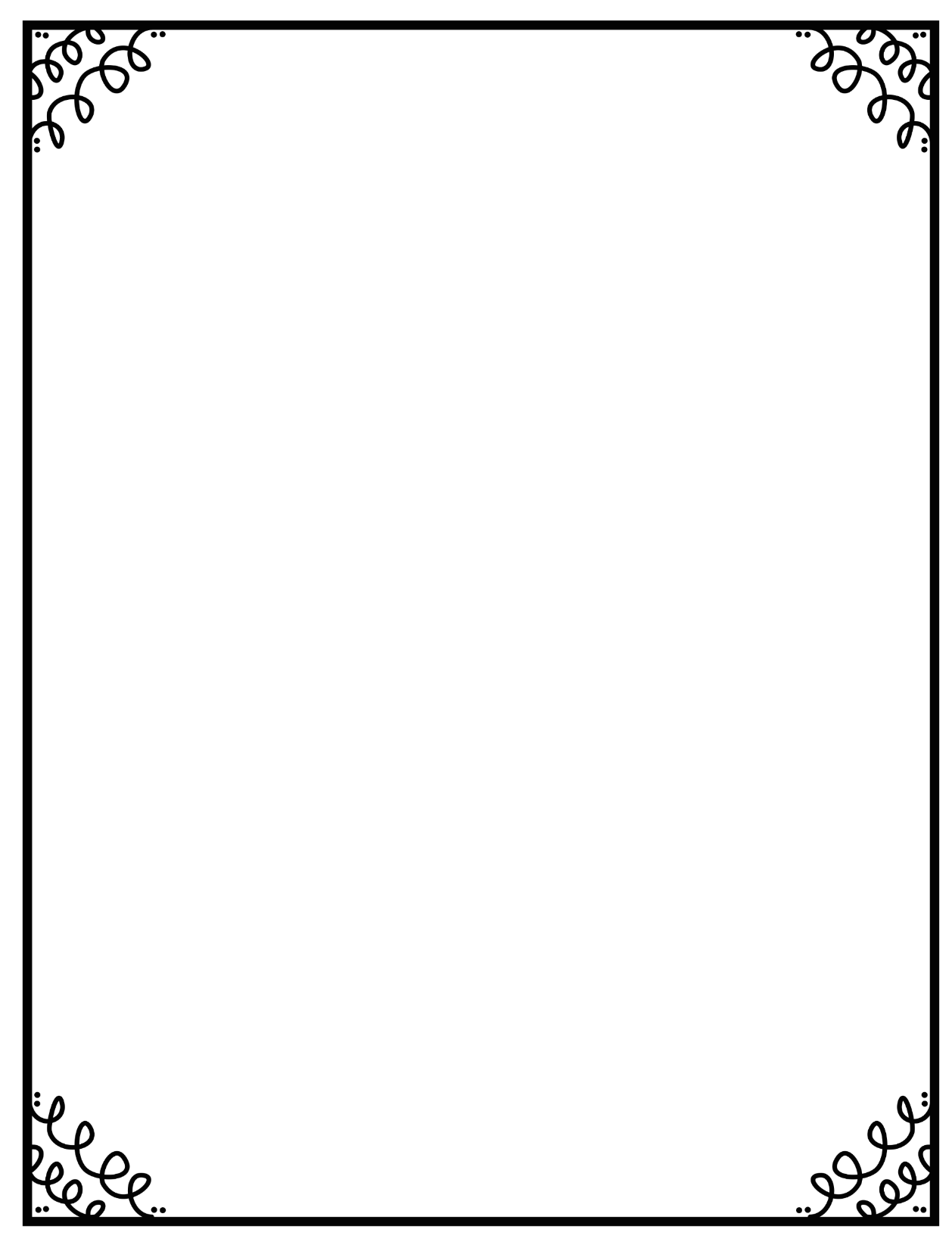 Let’s
learn a
word!
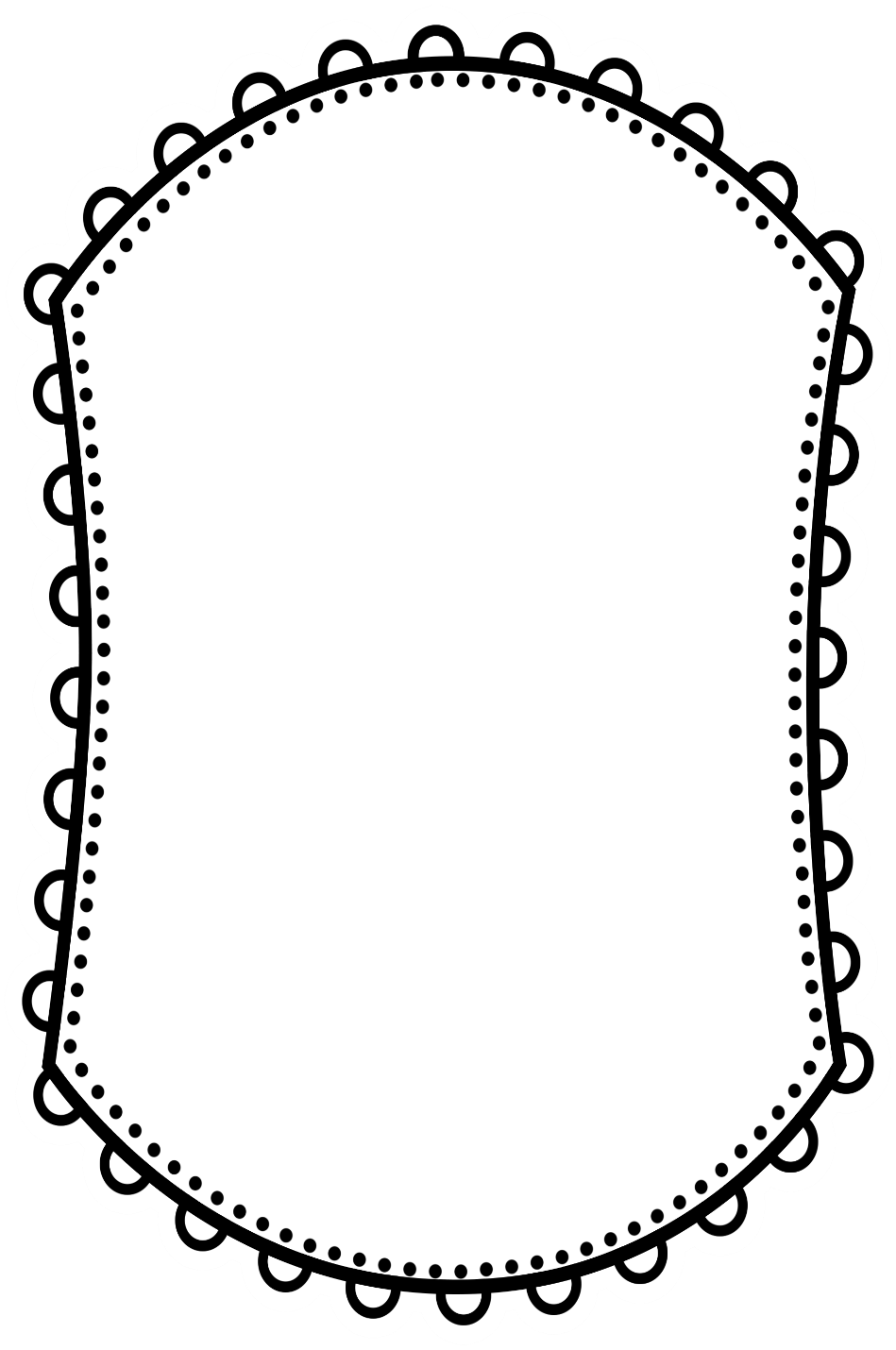 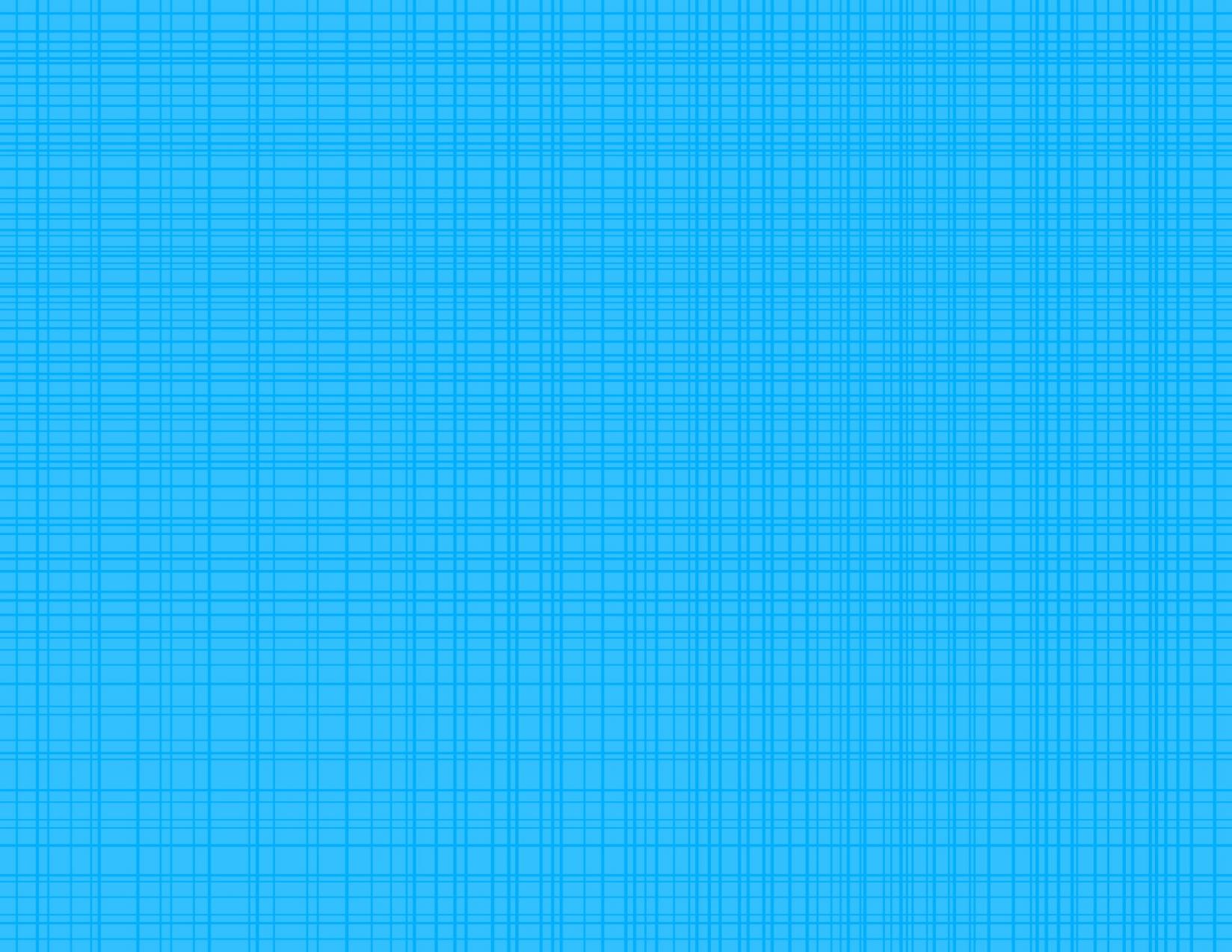 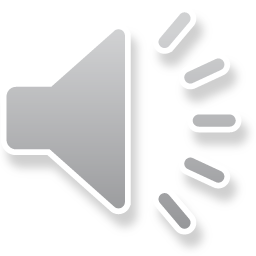 me
2016 Samantha Kelly
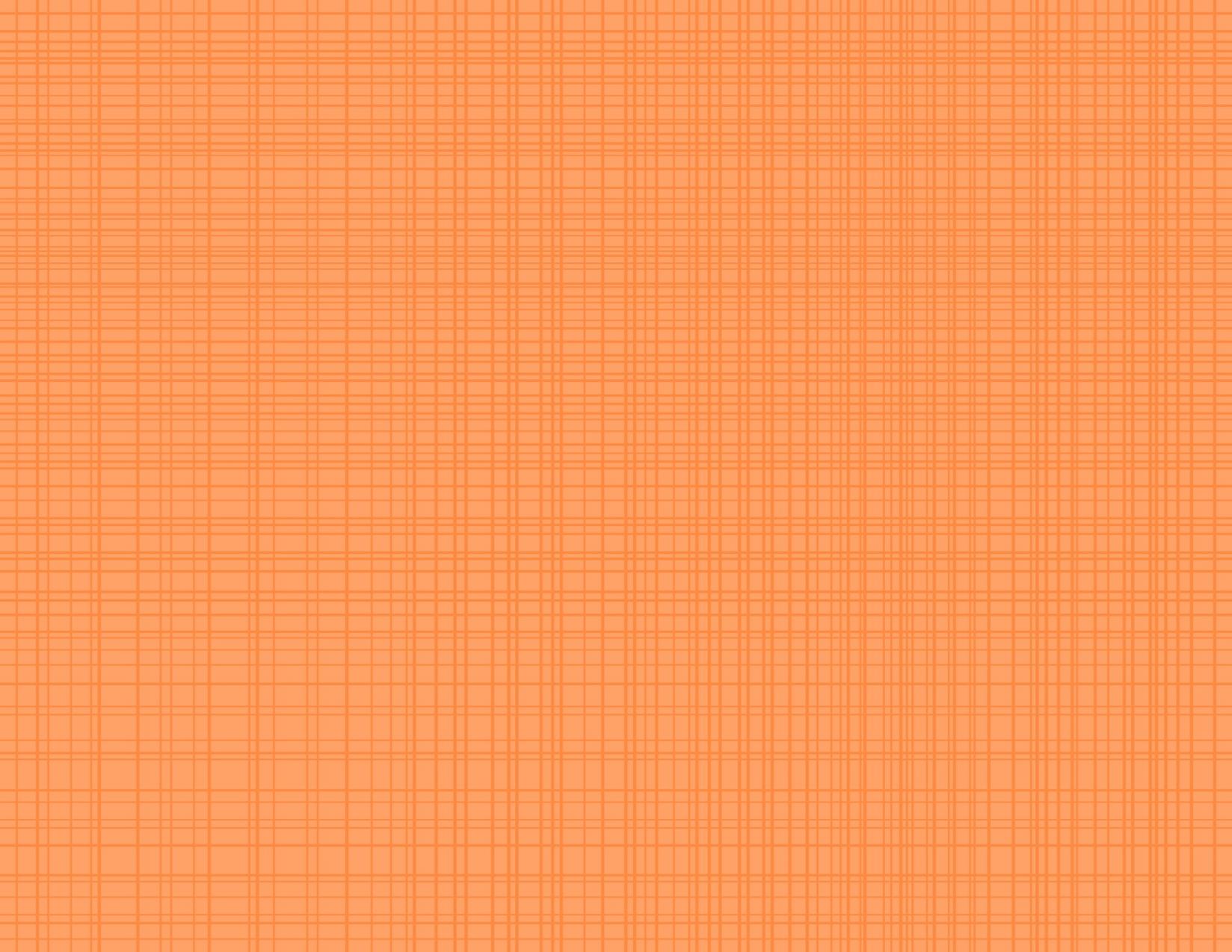 Spell it!
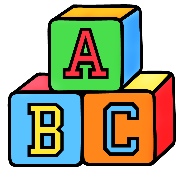 m
e
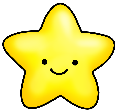 2016 Samantha Kelly
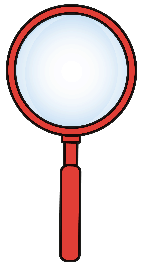 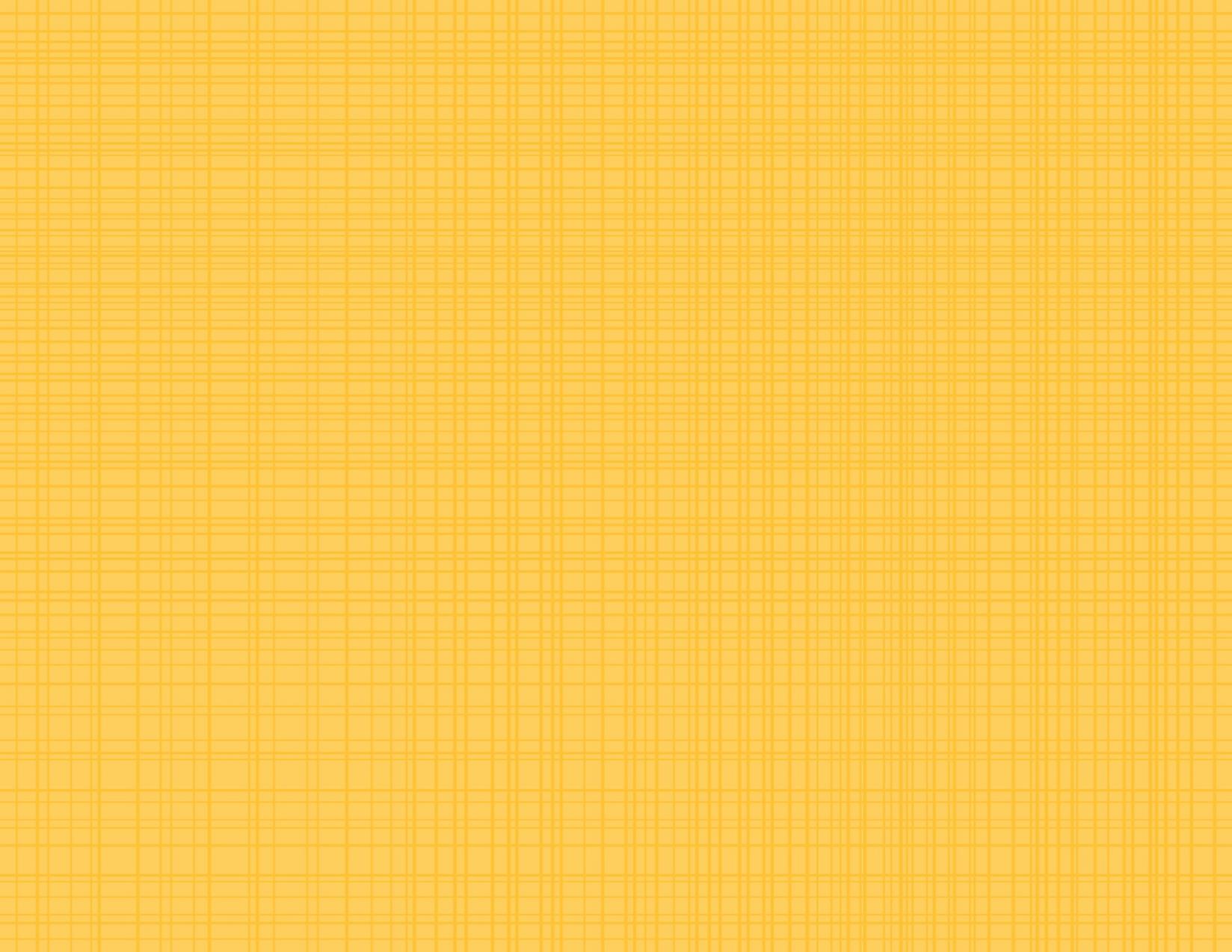 2
0
1
3
4
5
Find it!
Press space to start timer.
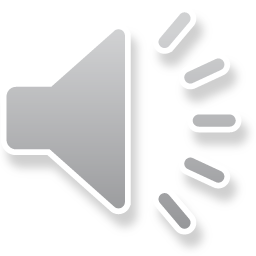 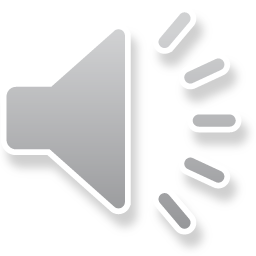 me
see
me
can
me
down
play
I
me
is
me
a
5
How many?
me
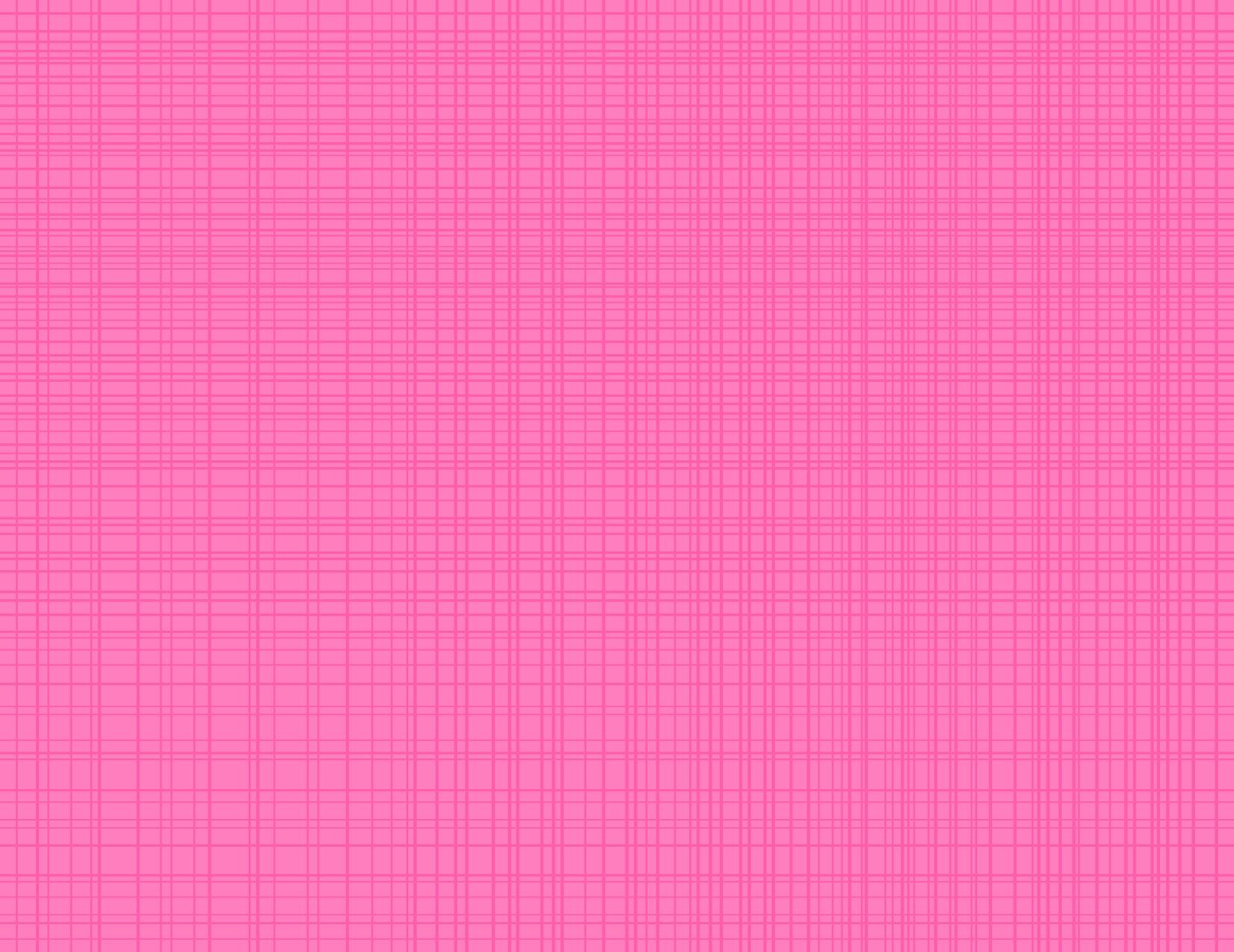 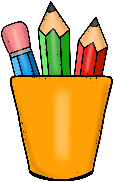 Write it!
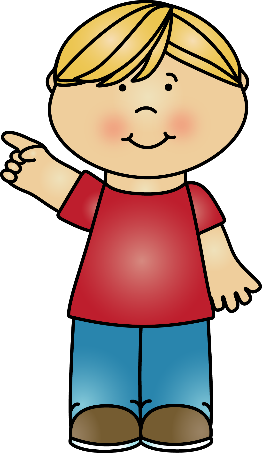 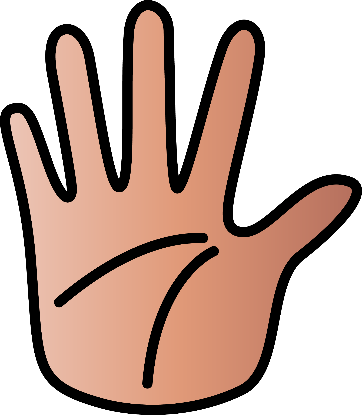 Write it on your hand.
Write it in the air.
2016 Samantha Kelly
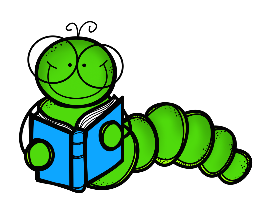 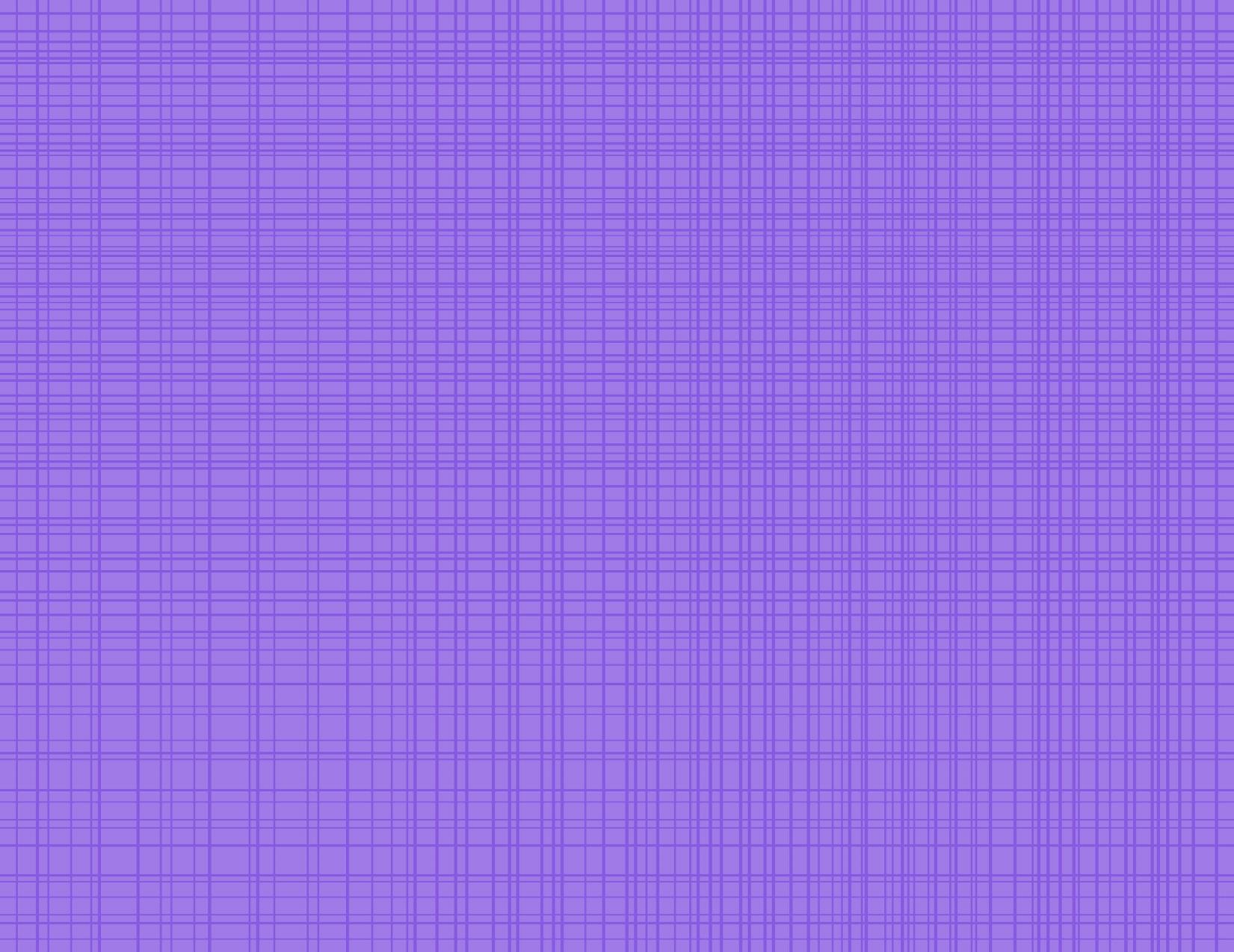 Read it!
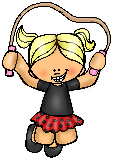 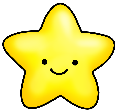 Come jump with me!
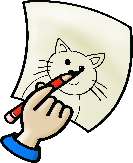 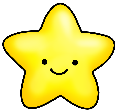 Can you help me draw?
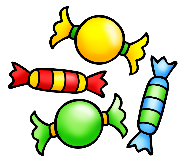 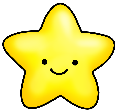 The candy is for me.
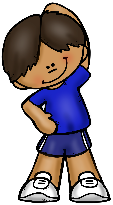 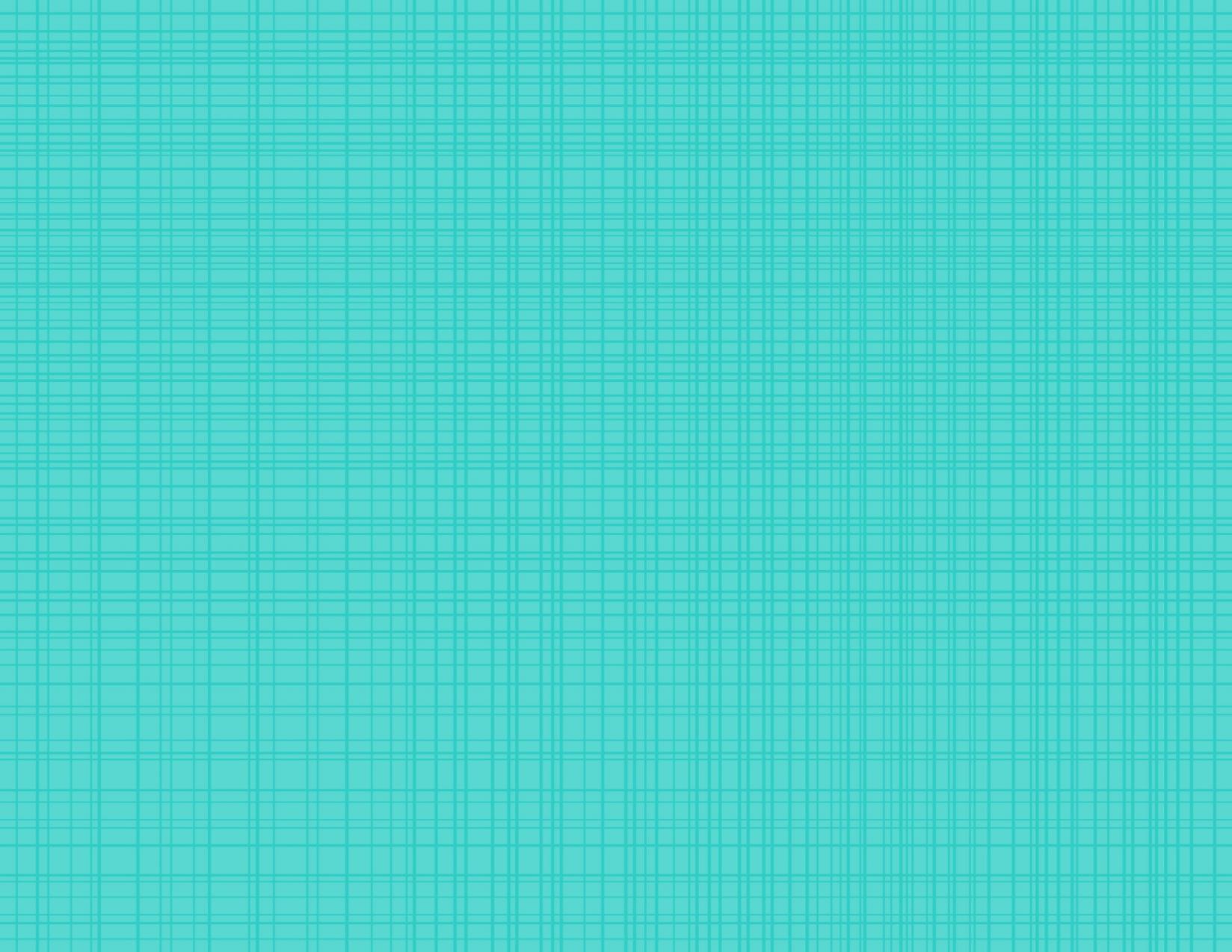 Move it!
Spell the word out loud and lunge for every letter!
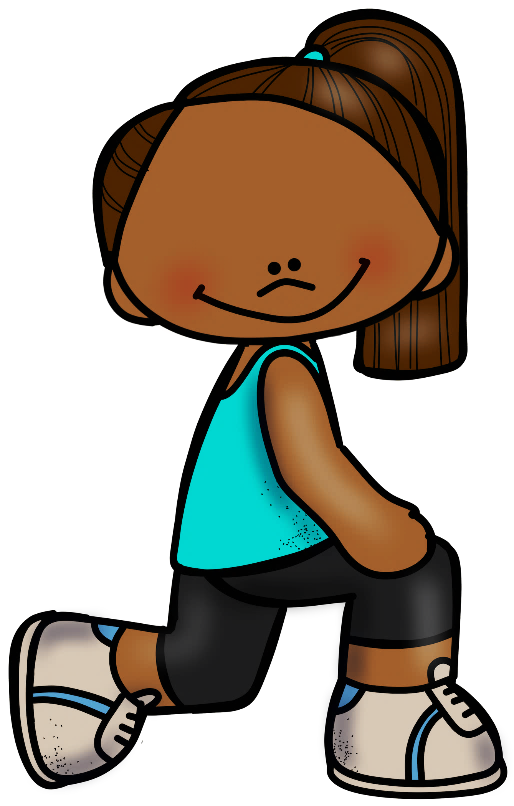 m
e
2016 Samantha Kelly
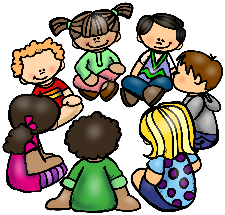 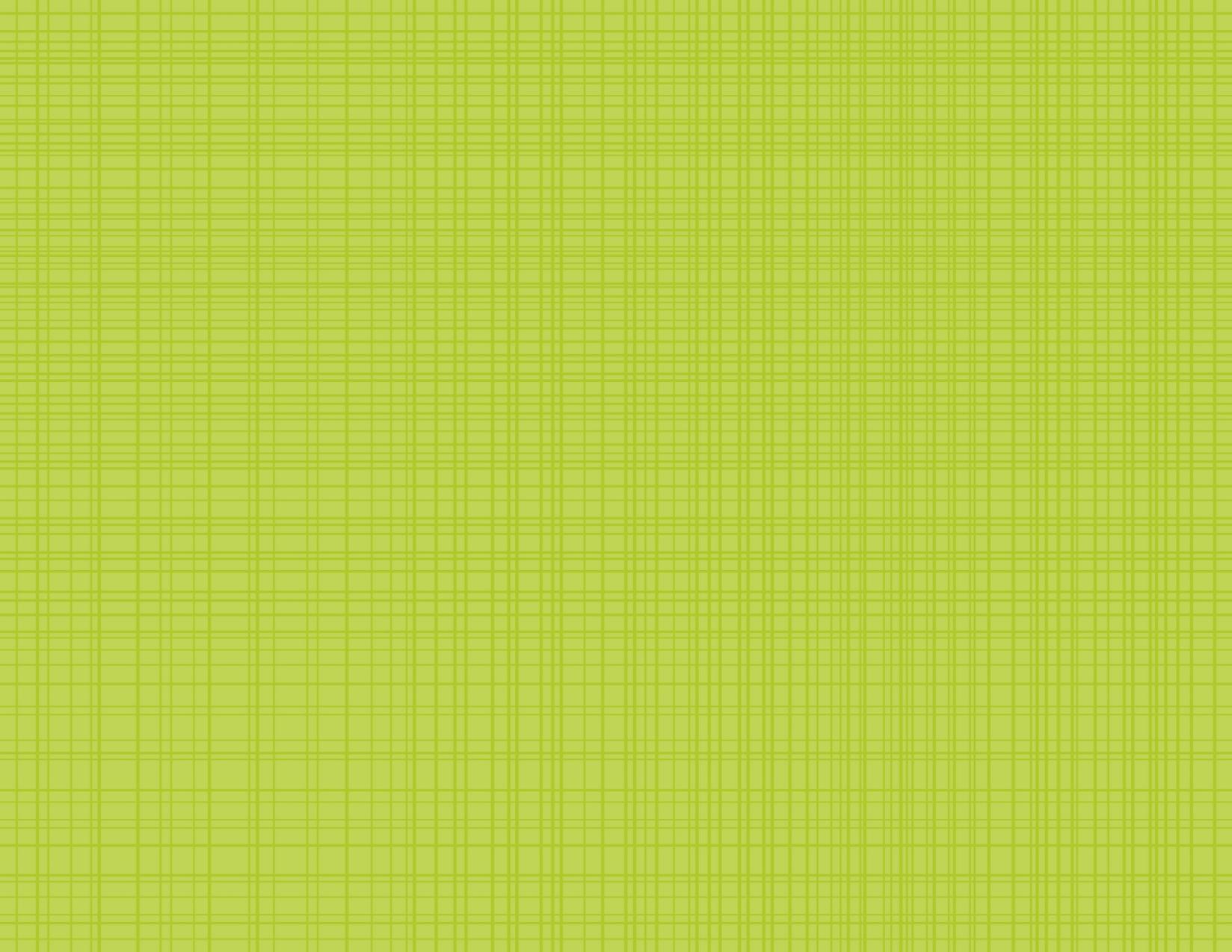 Share it!
Use the word me in a sentence.Tell your neighbor.
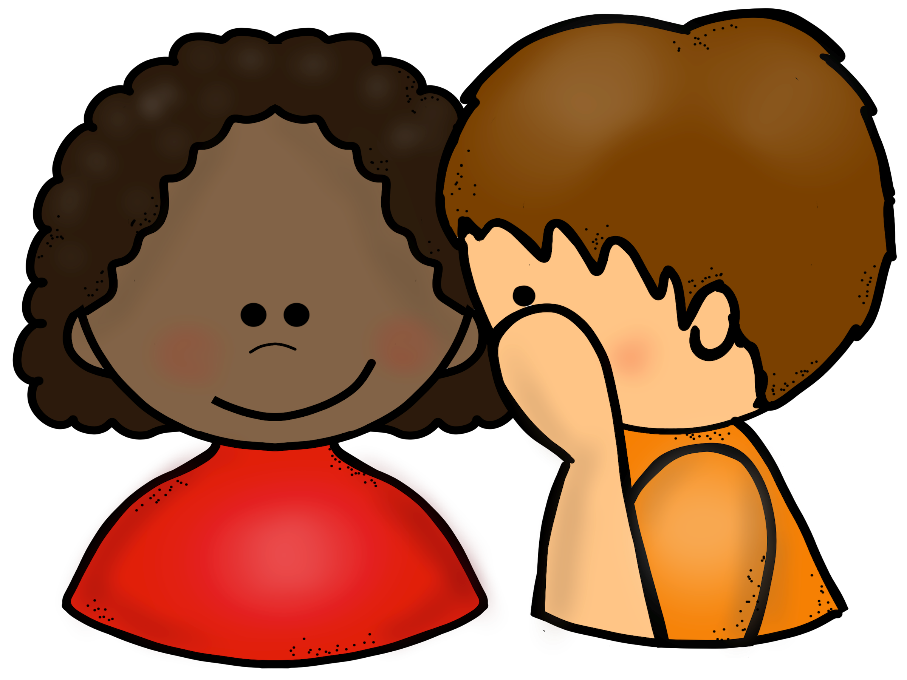 2016 Samantha Kelly
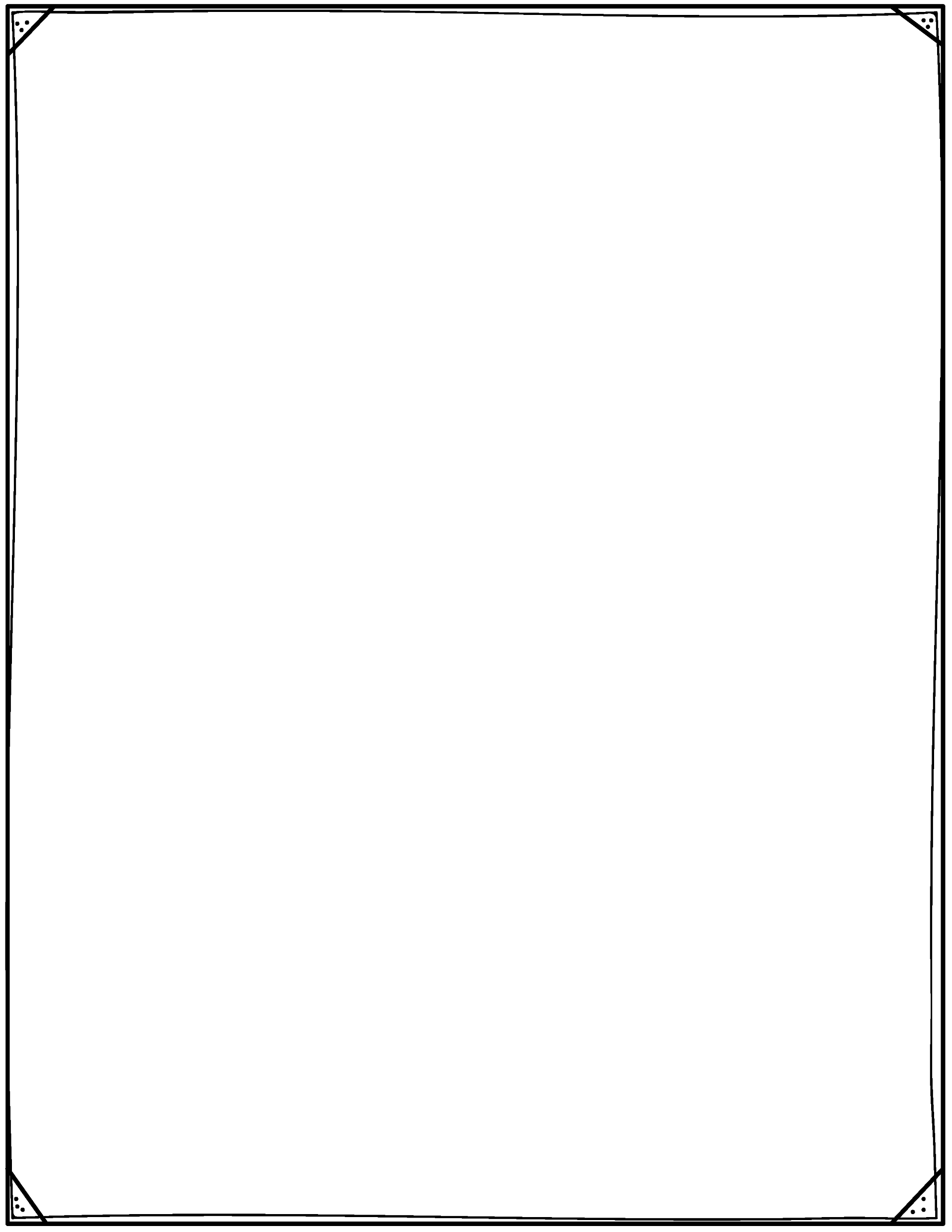 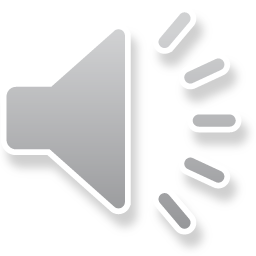 Woohoo!
We know the word
me!
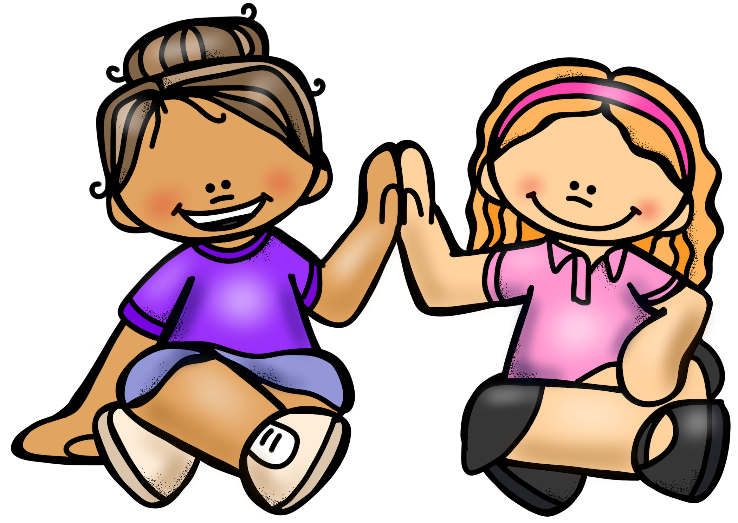 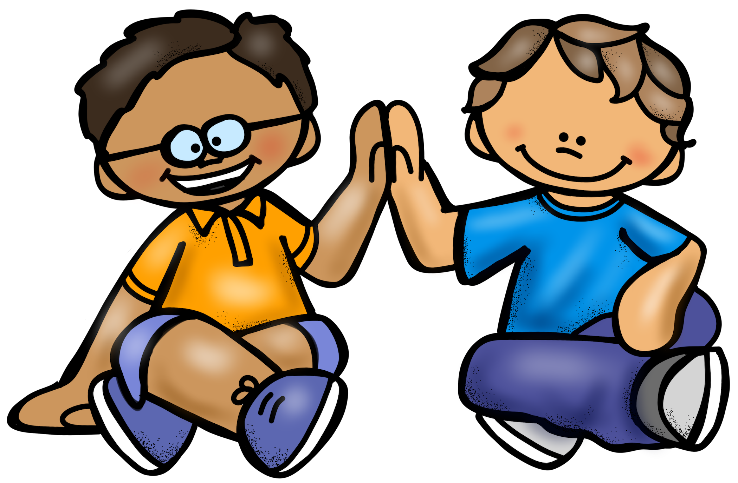 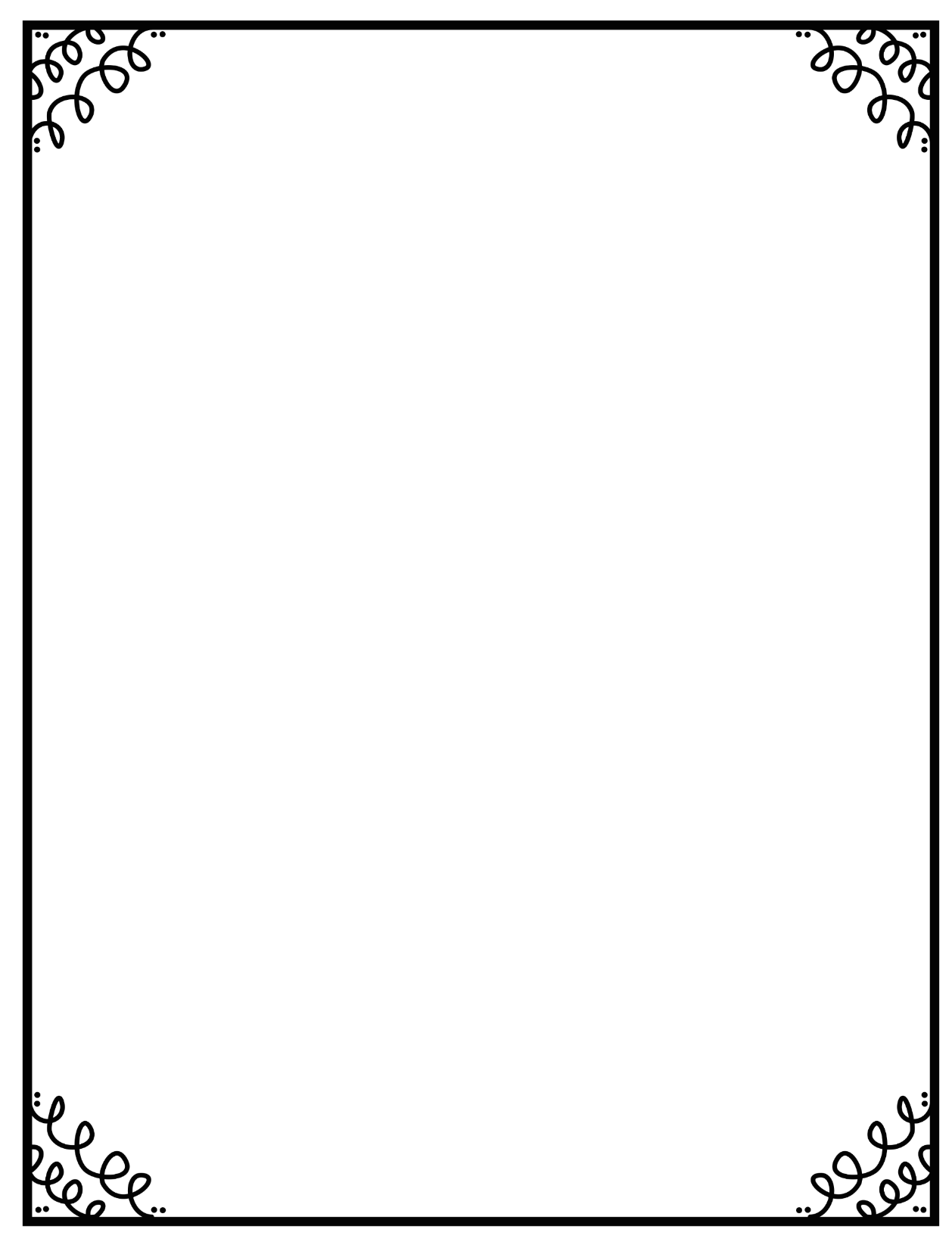 Let’s
learn a
word!
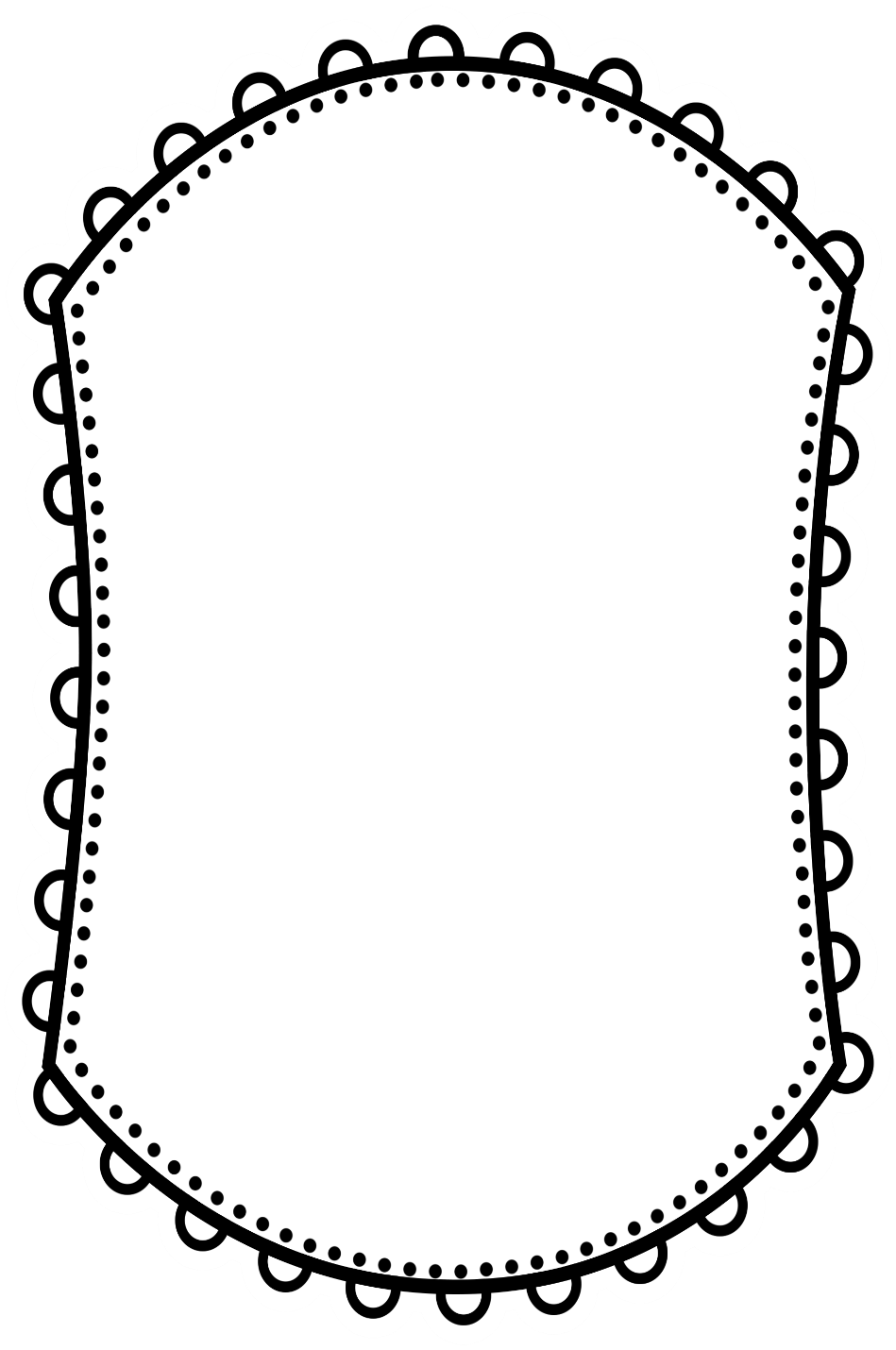 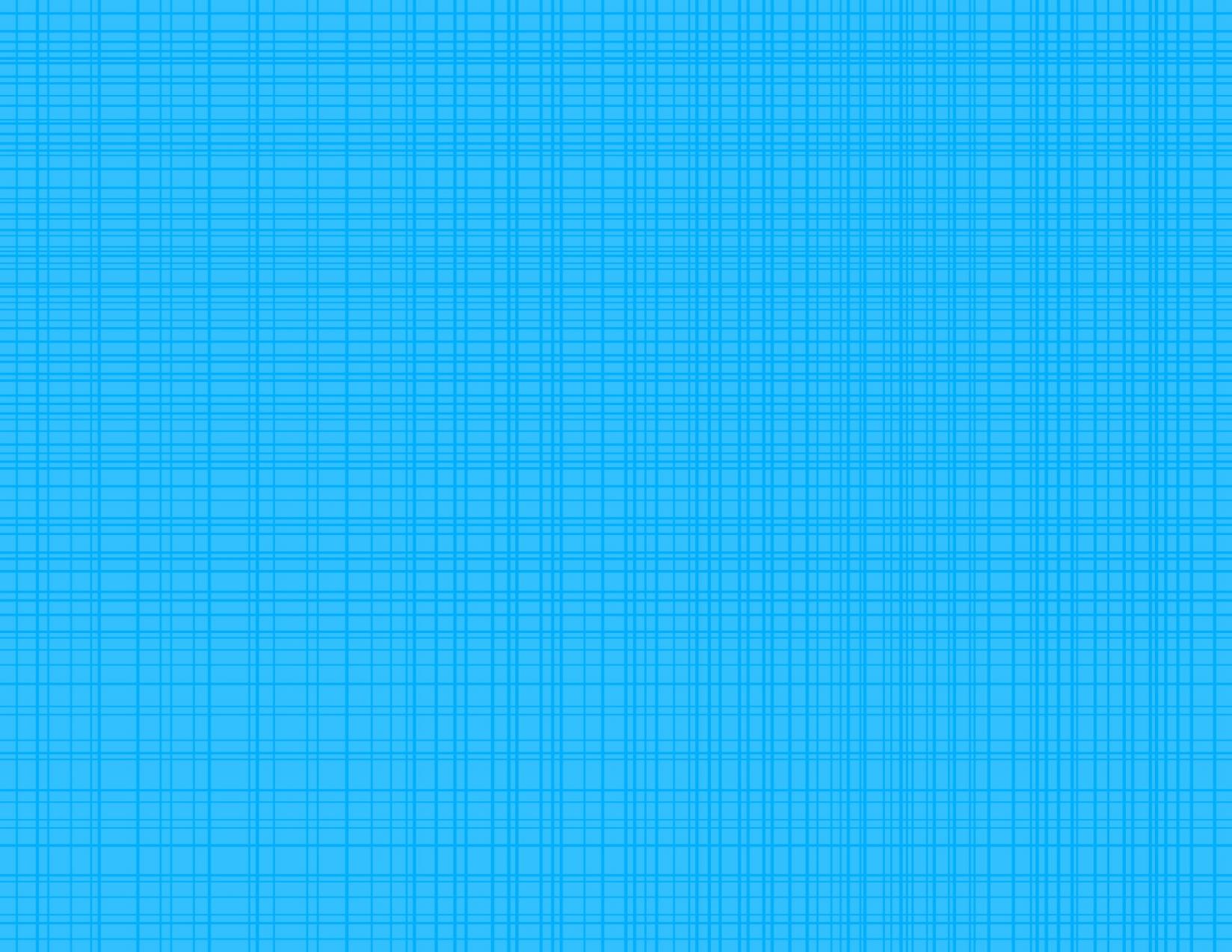 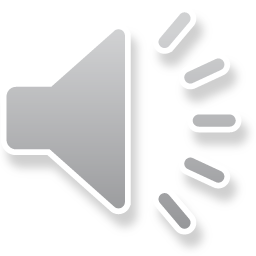 my
2016 Samantha Kelly
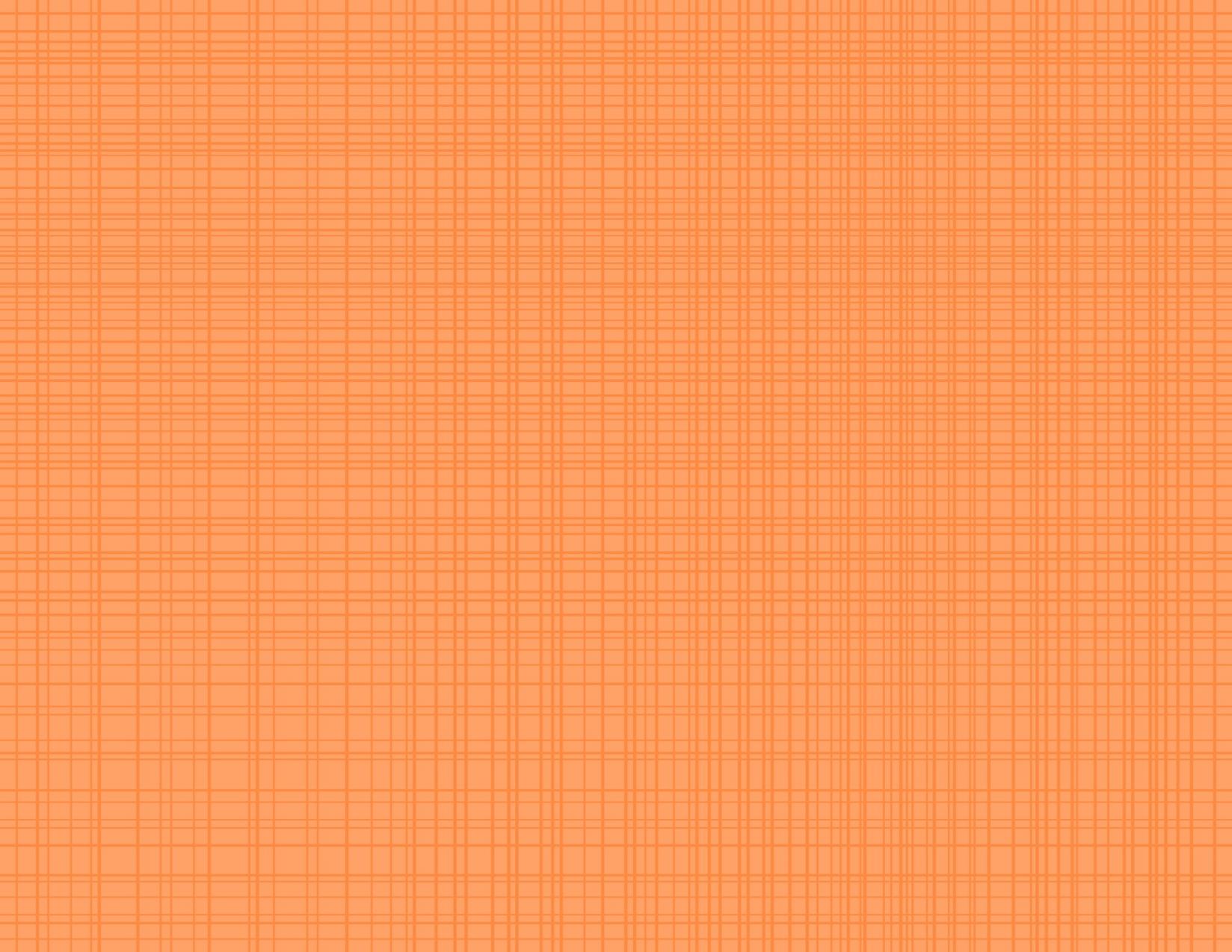 Spell it!
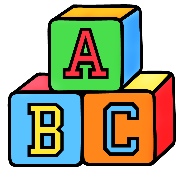 m
y
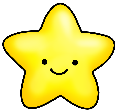 2016 Samantha Kelly
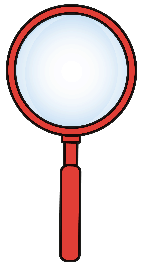 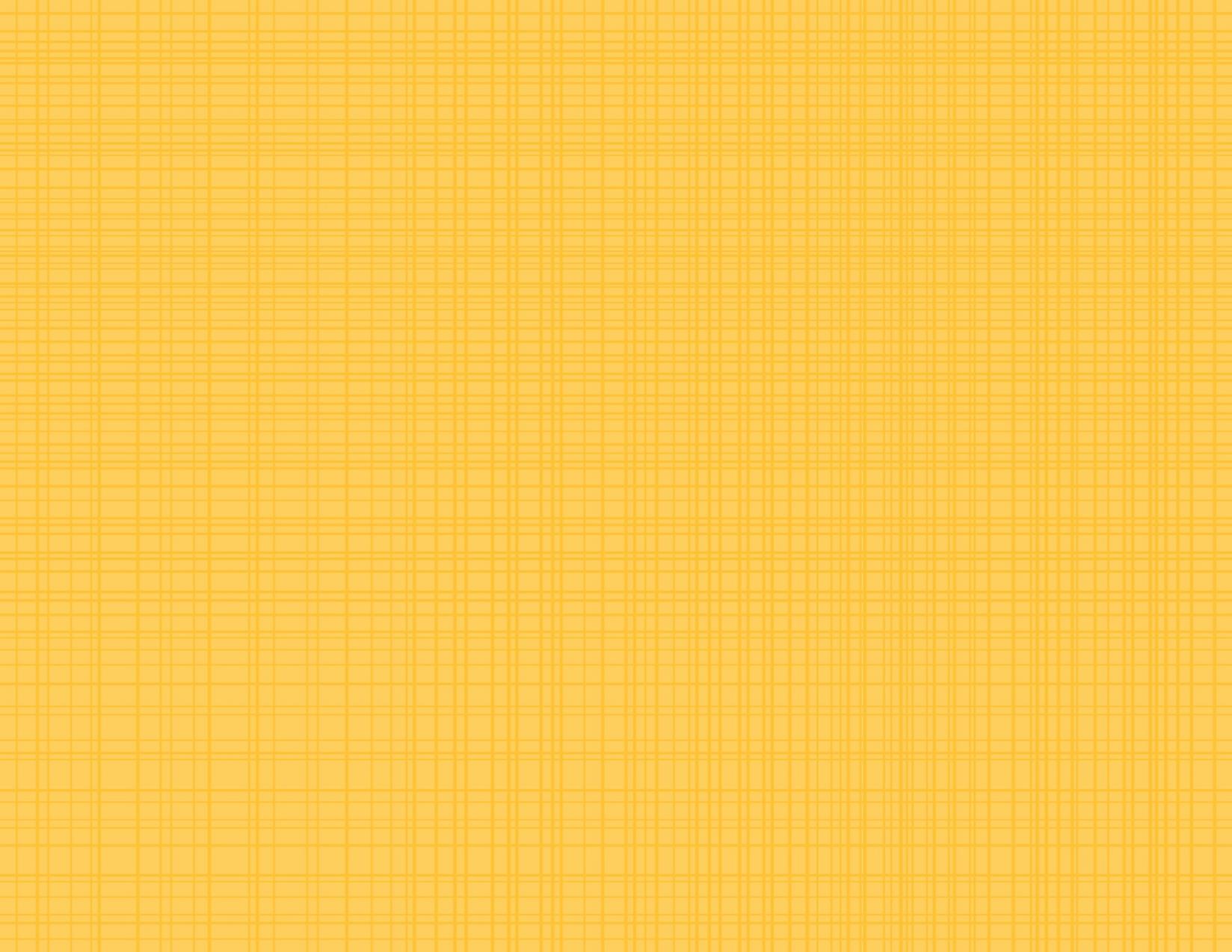 2
0
1
3
4
5
Find it!
Press space to start timer.
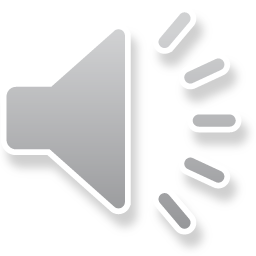 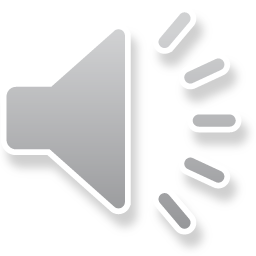 it
my
I
my
my
find
my
funny
look
my
my
big
6
How many?
my
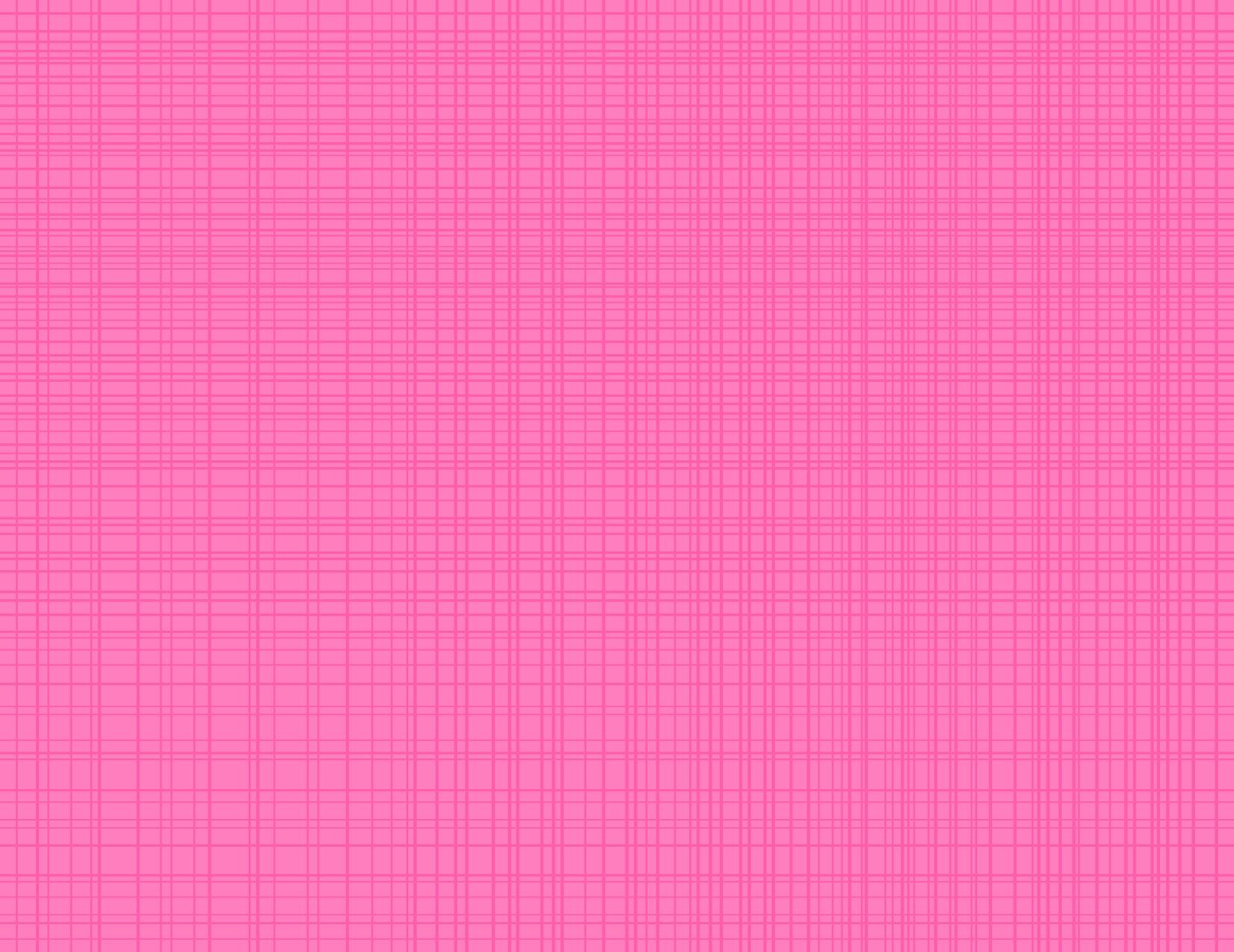 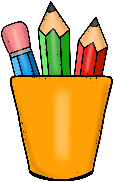 Write it!
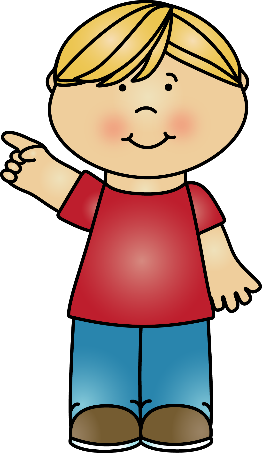 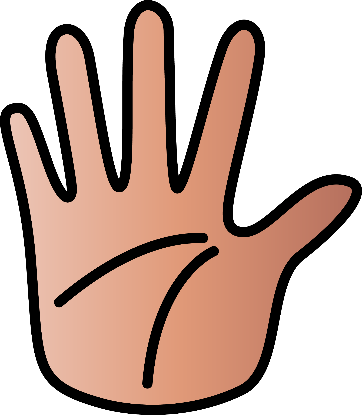 Write it on your hand.
Write it in the air.
2016 Samantha Kelly
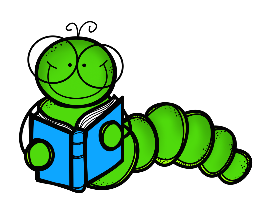 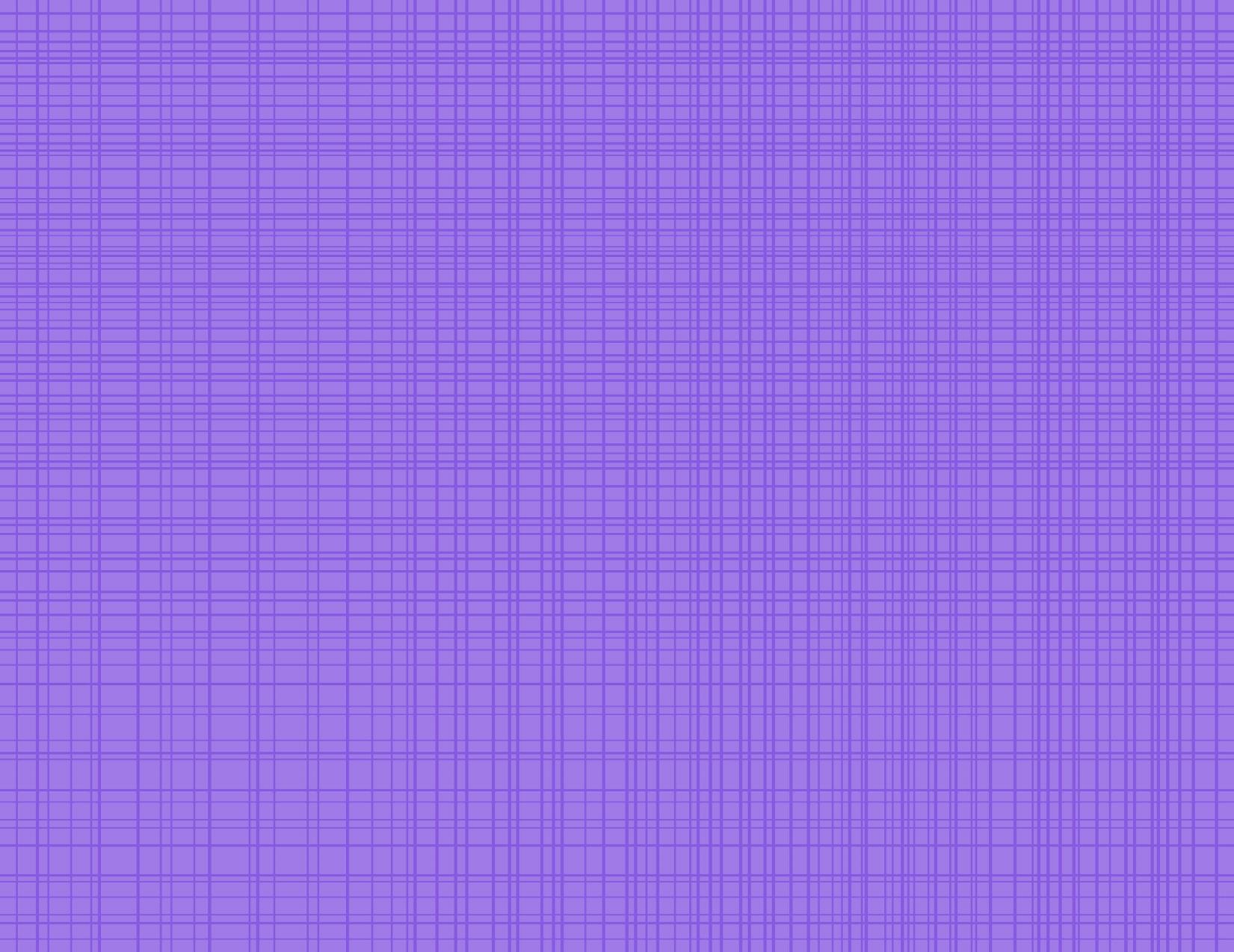 Read it!
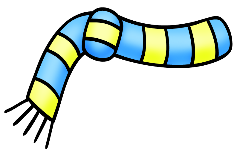 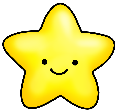 Here is my scarf.
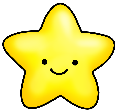 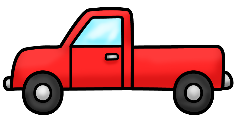 My truck is red.
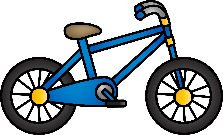 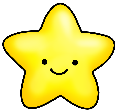 It is my bike.
2016 Samantha Kelly
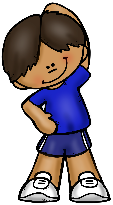 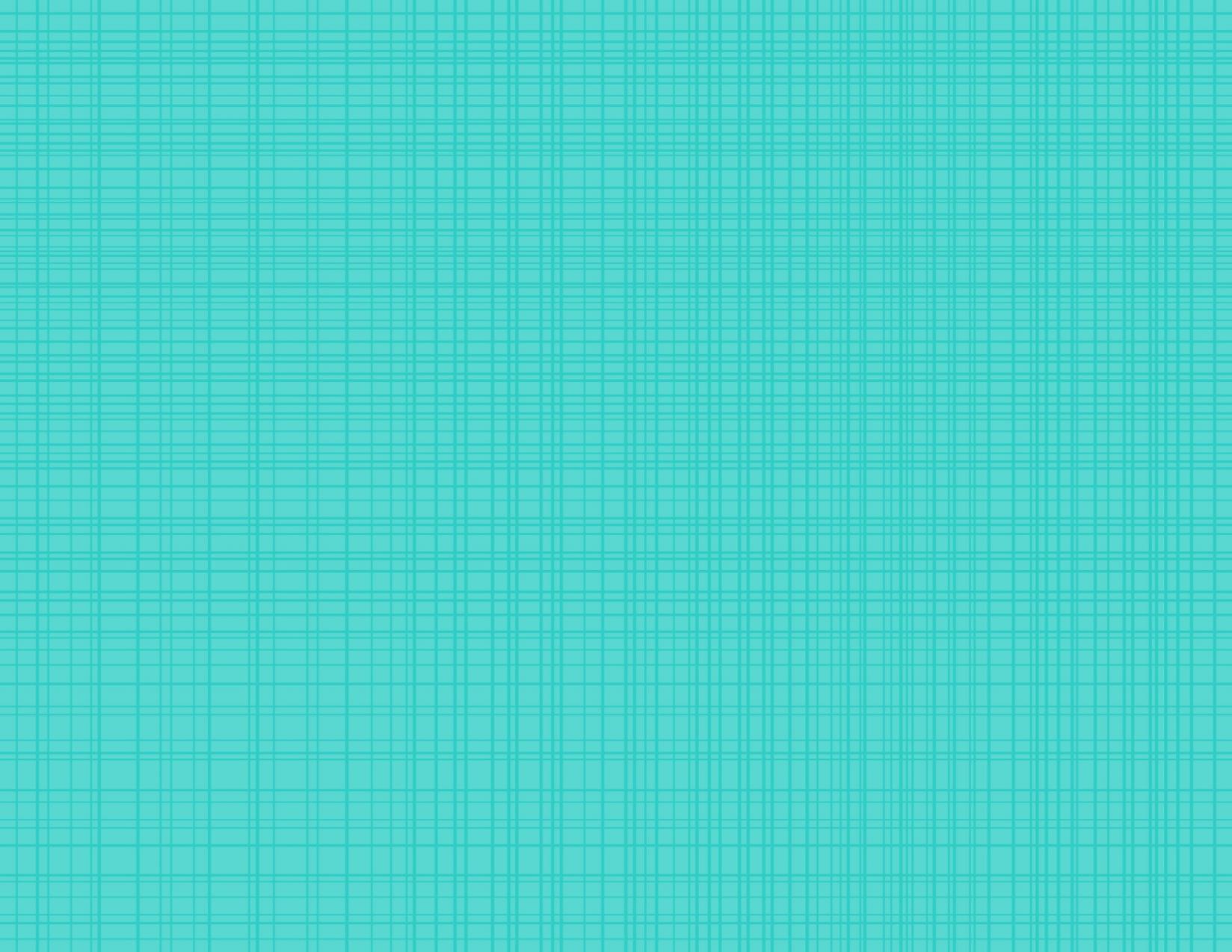 Move it!
Spell the word out loud and touch your elbow to your knee for every letter!
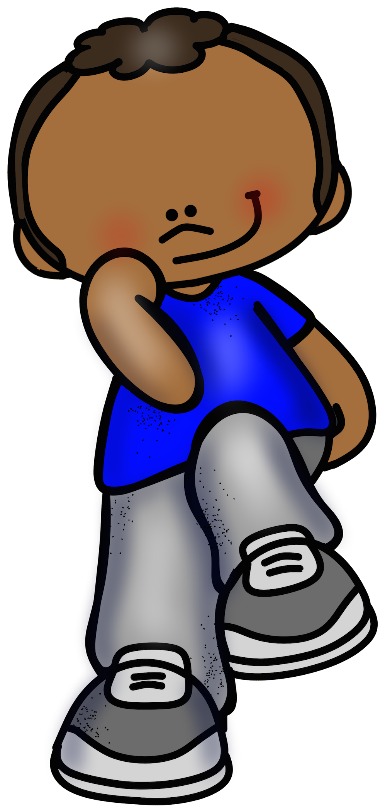 m
y
2016 Samantha Kelly
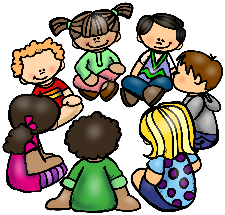 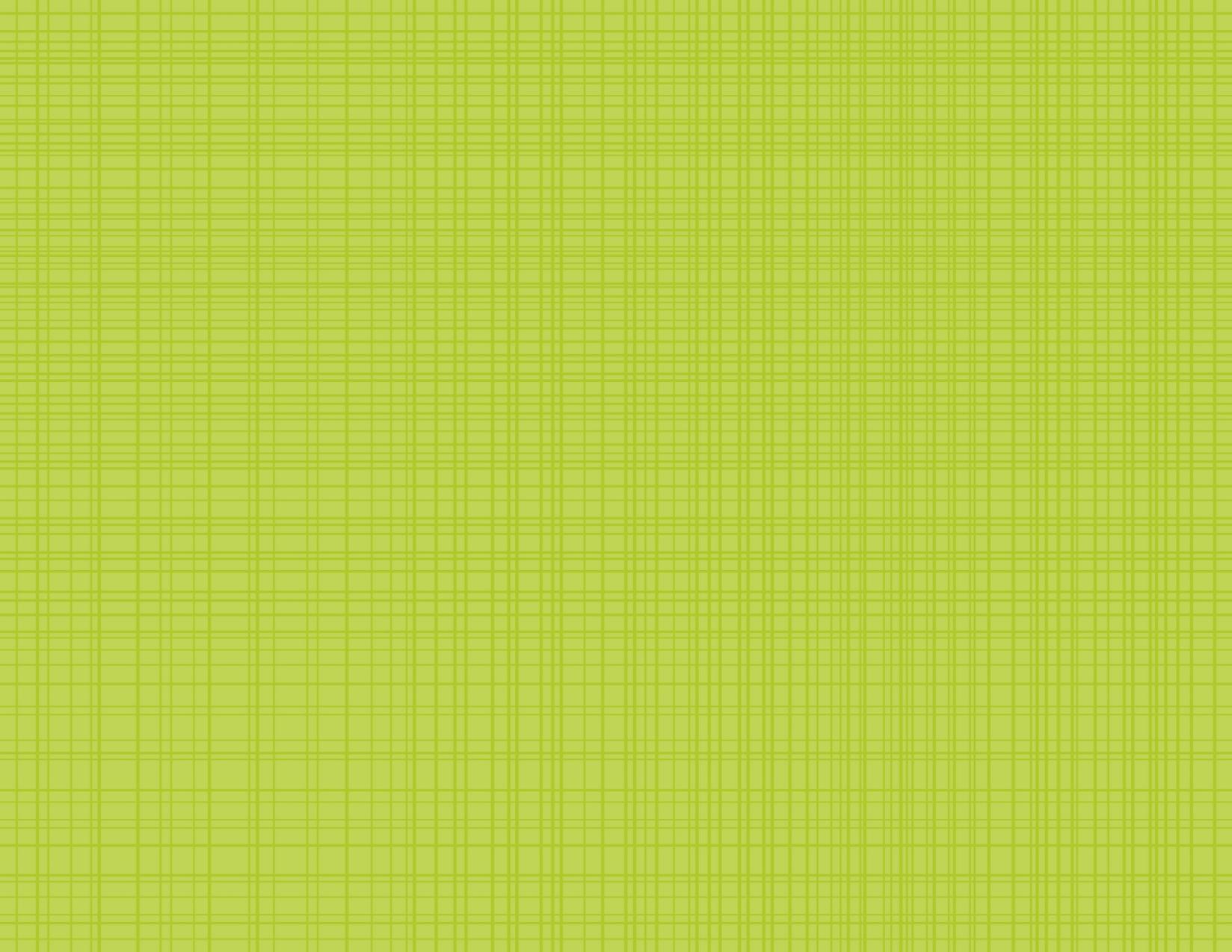 Share it!
Use the word my in a sentence.Tell your neighbor.
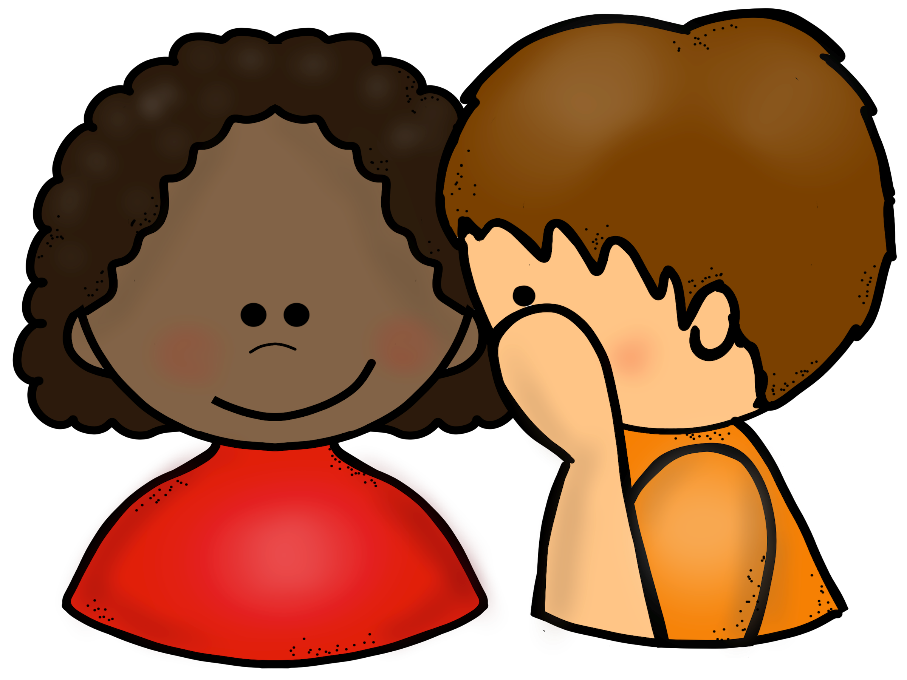 2016 Samantha Kelly
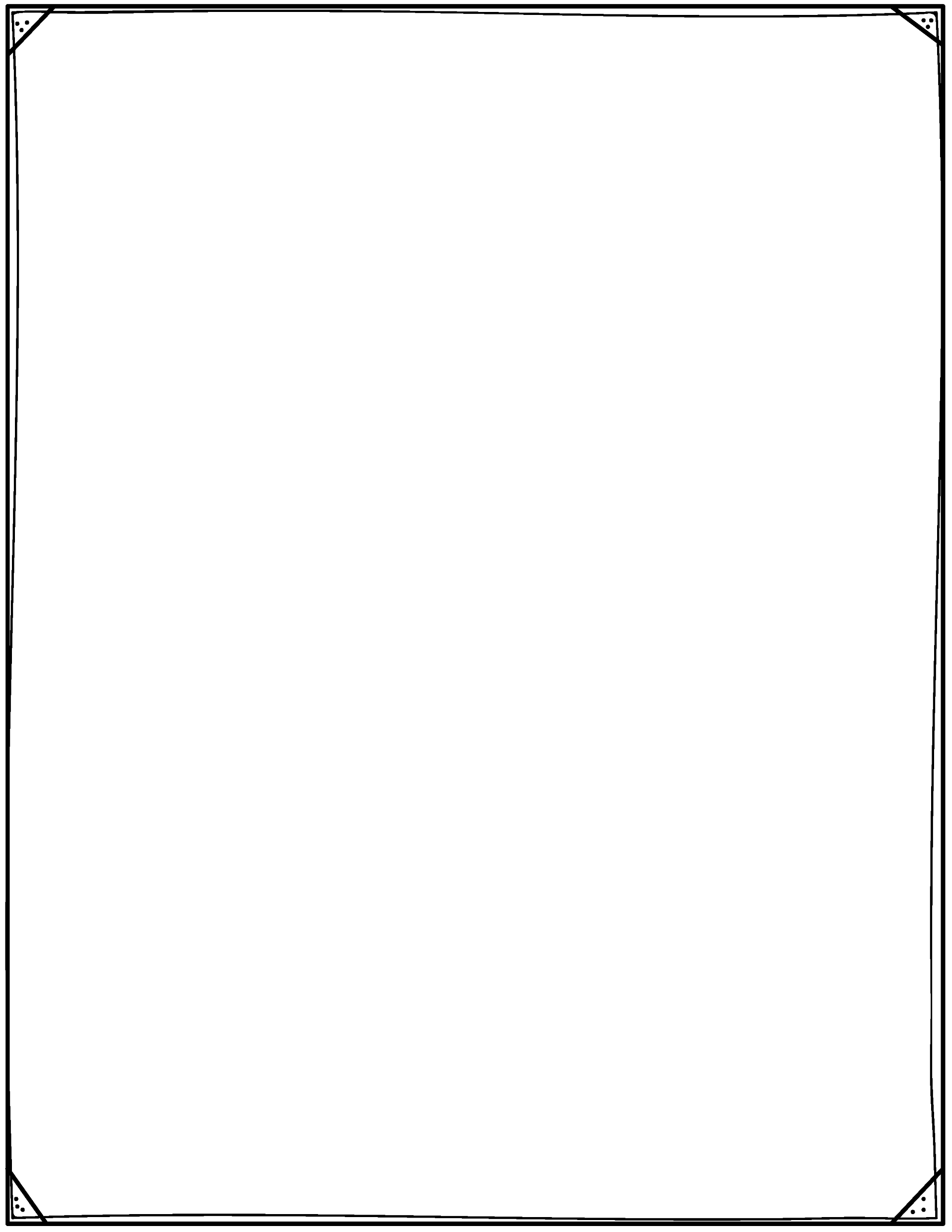 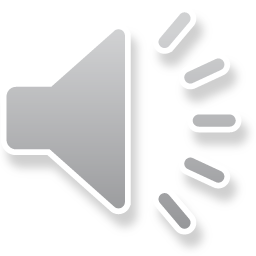 Woohoo!
We know the word
my!
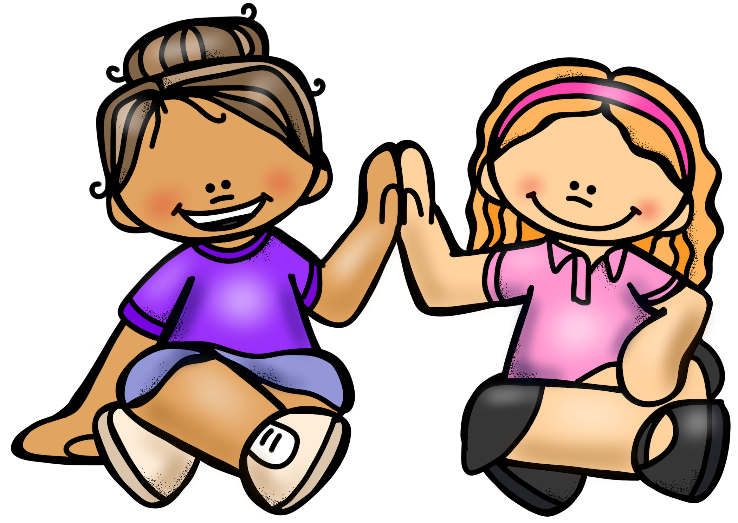 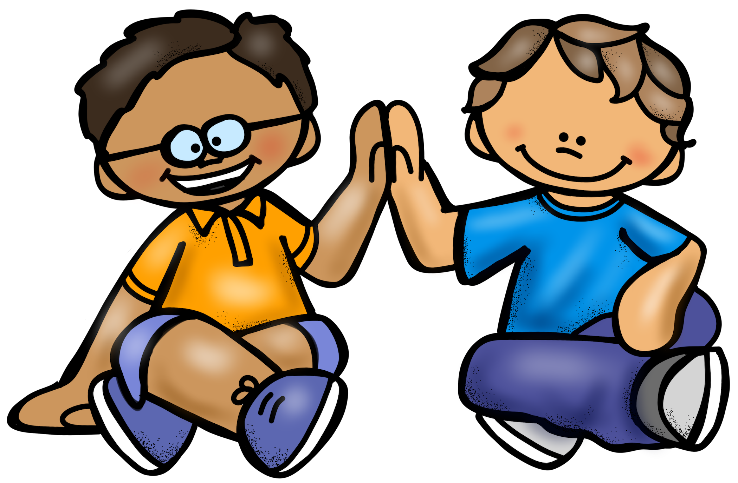 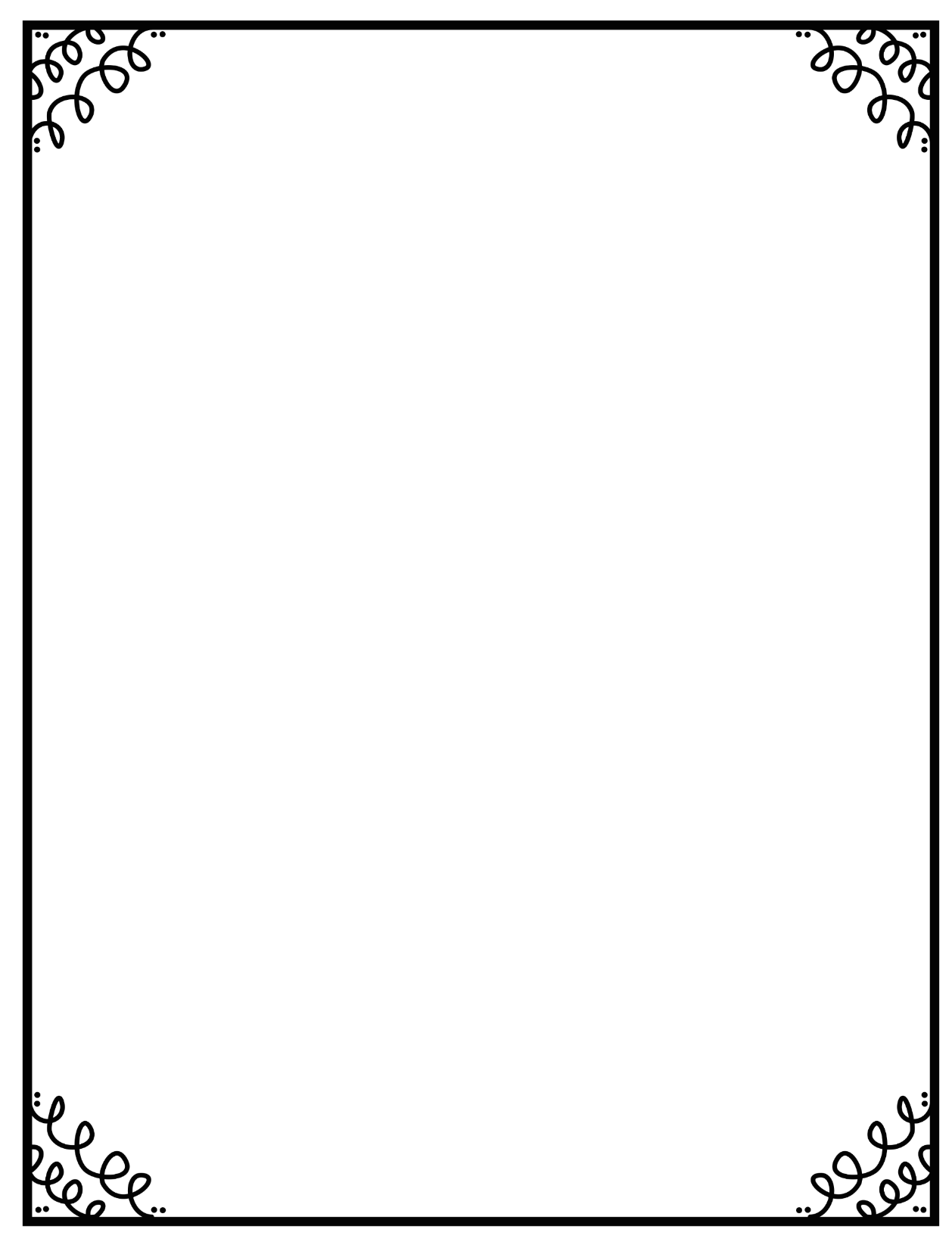 Let’s
learn a
word!
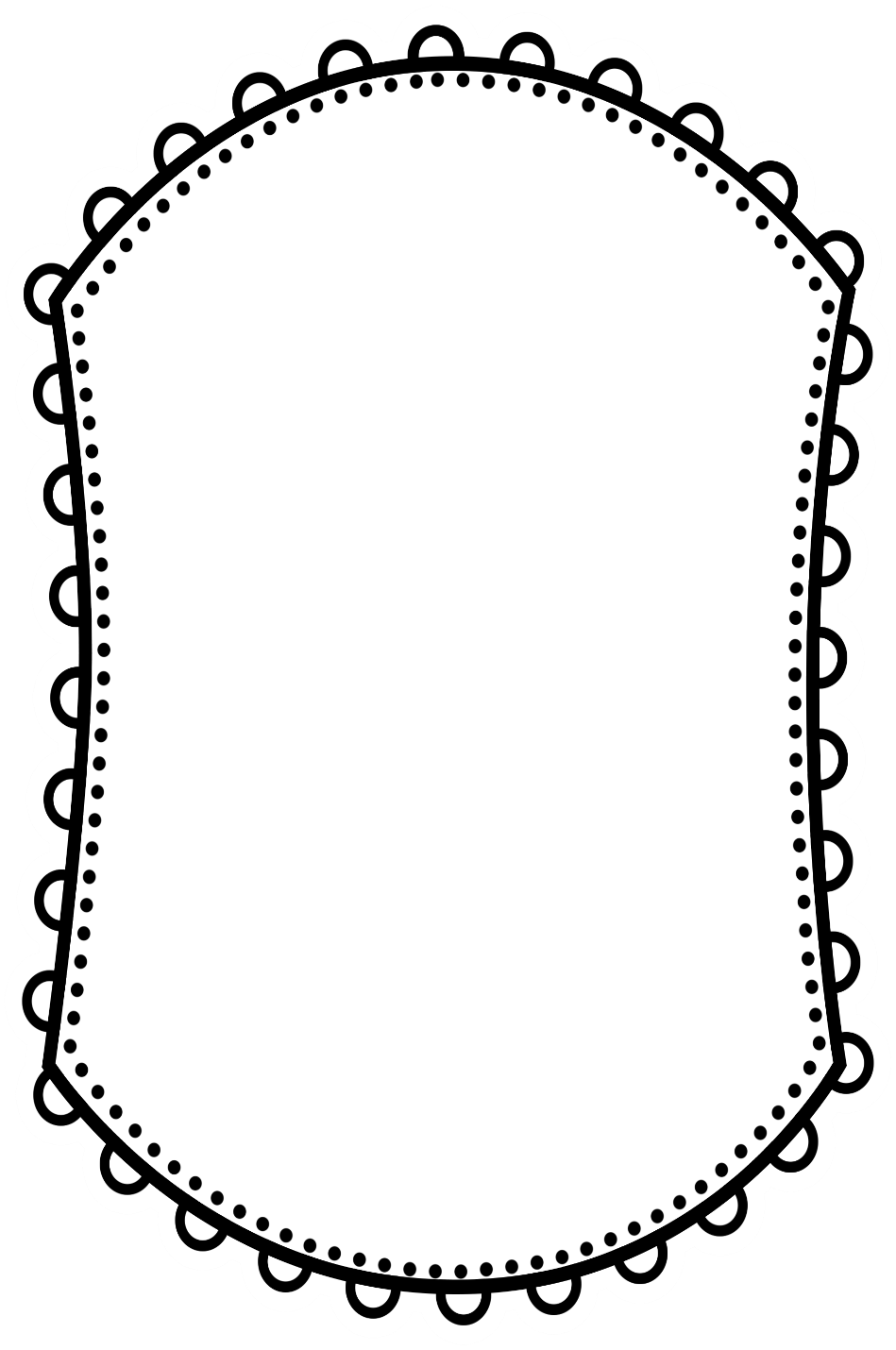 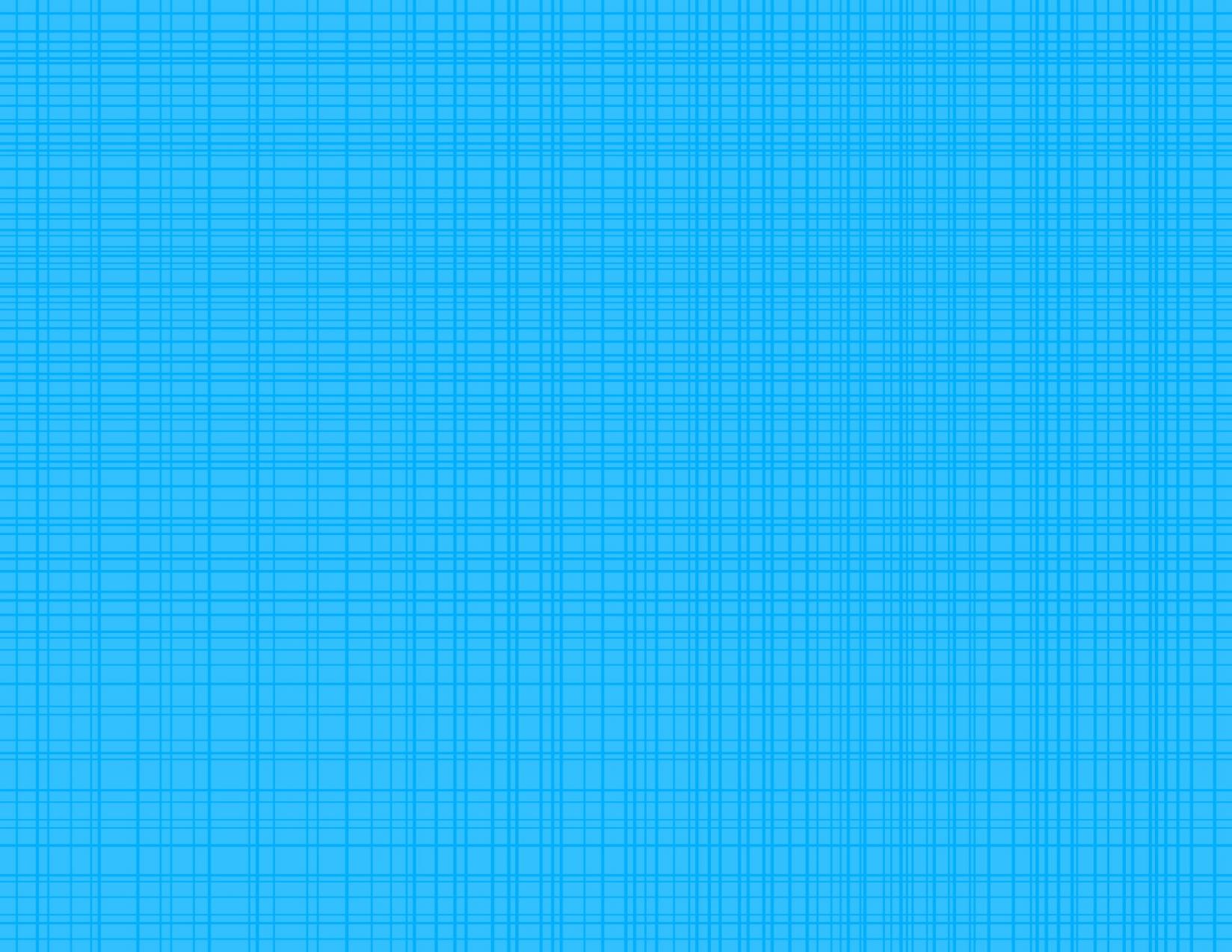 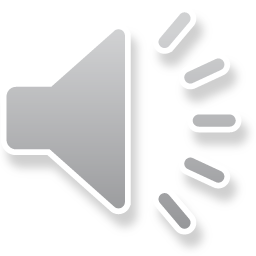 not
2016 Samantha Kelly
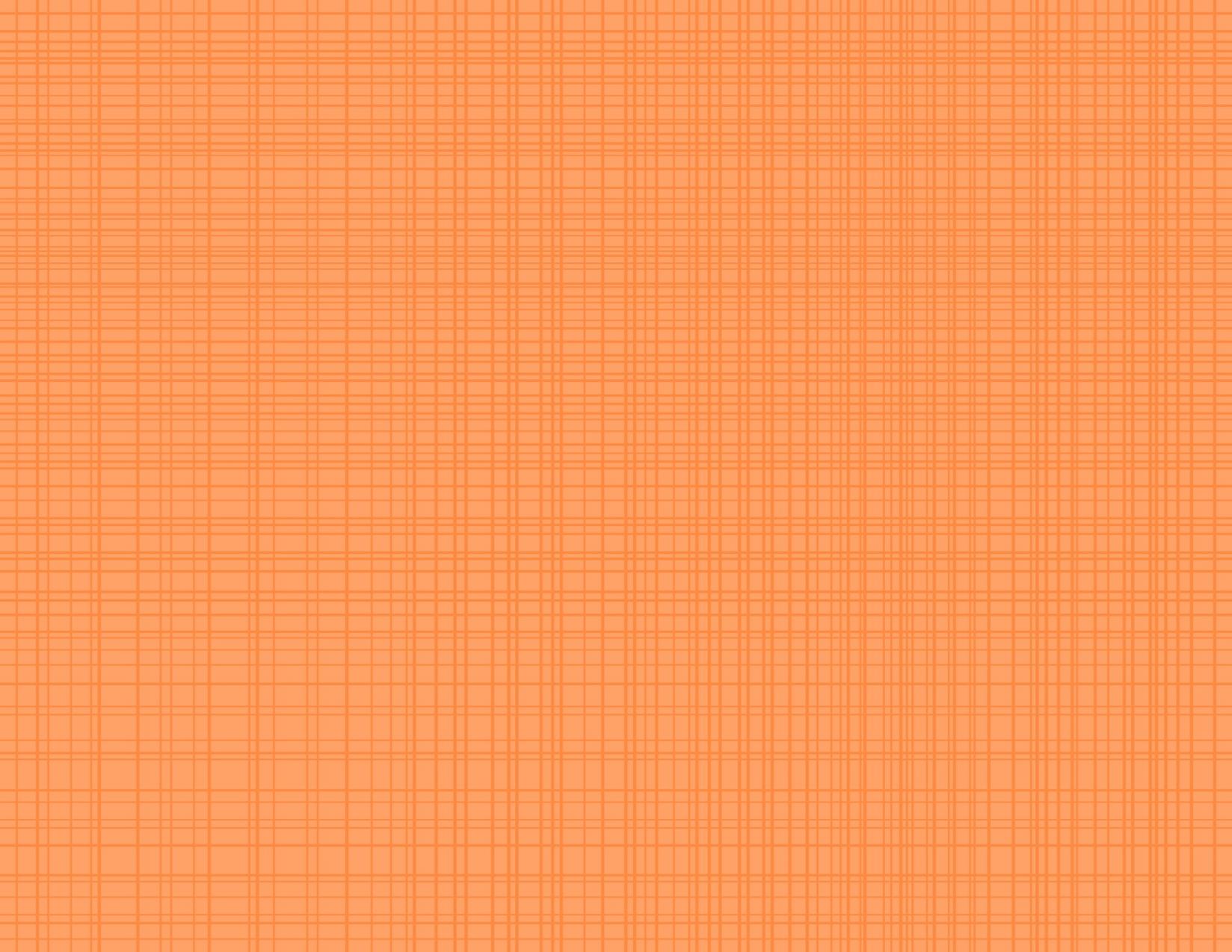 Spell it!
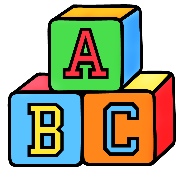 n
o
t
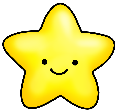 2016 Samantha Kelly
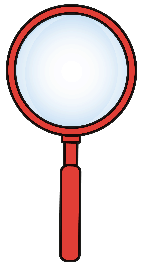 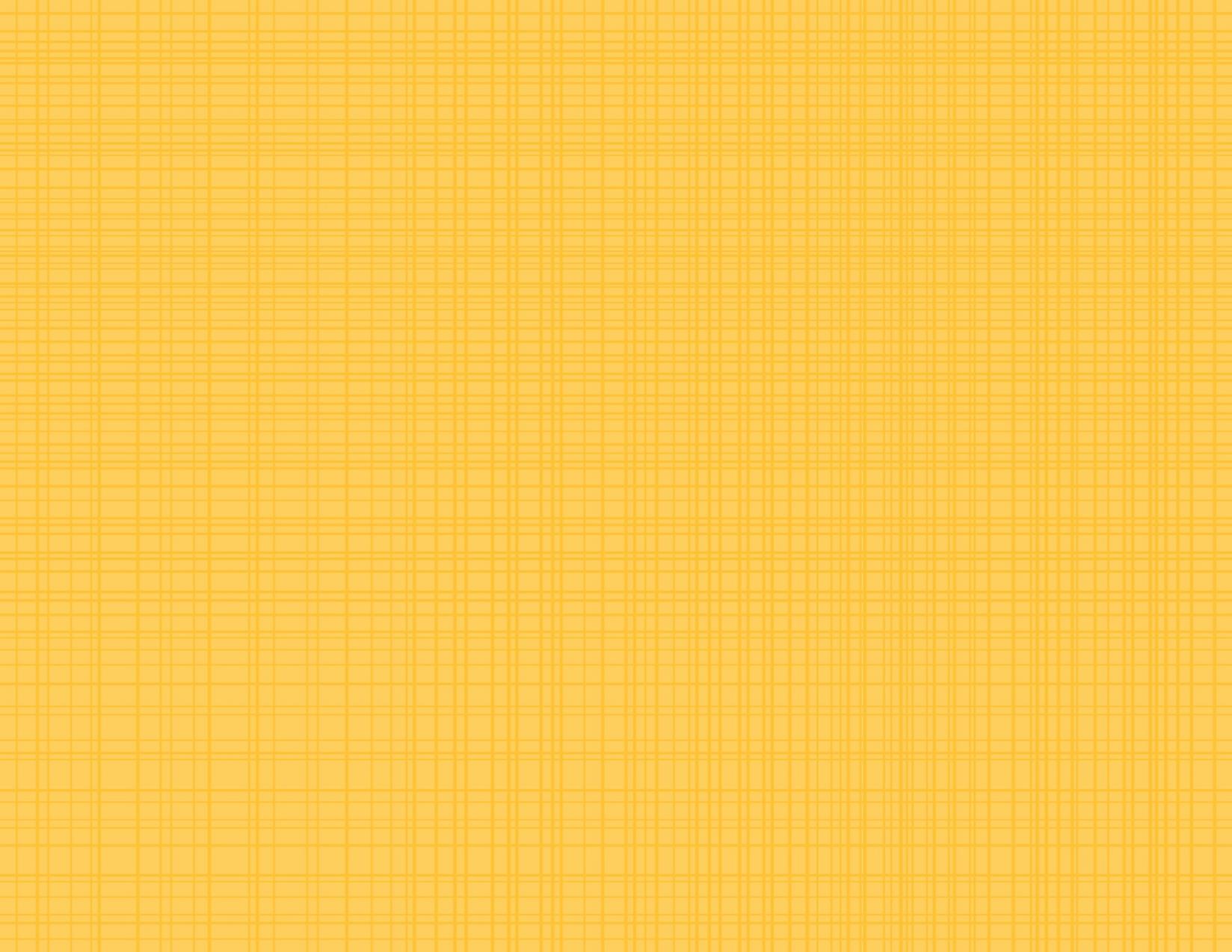 2
0
1
3
4
5
Find it!
Press space to start timer.
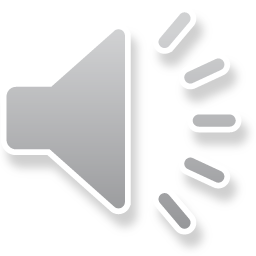 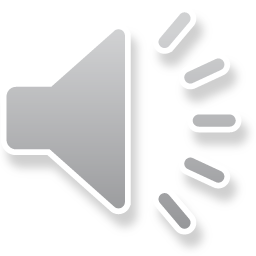 find
a
not
blue
me
not
jump
is
I
not
little
not
4
How many?
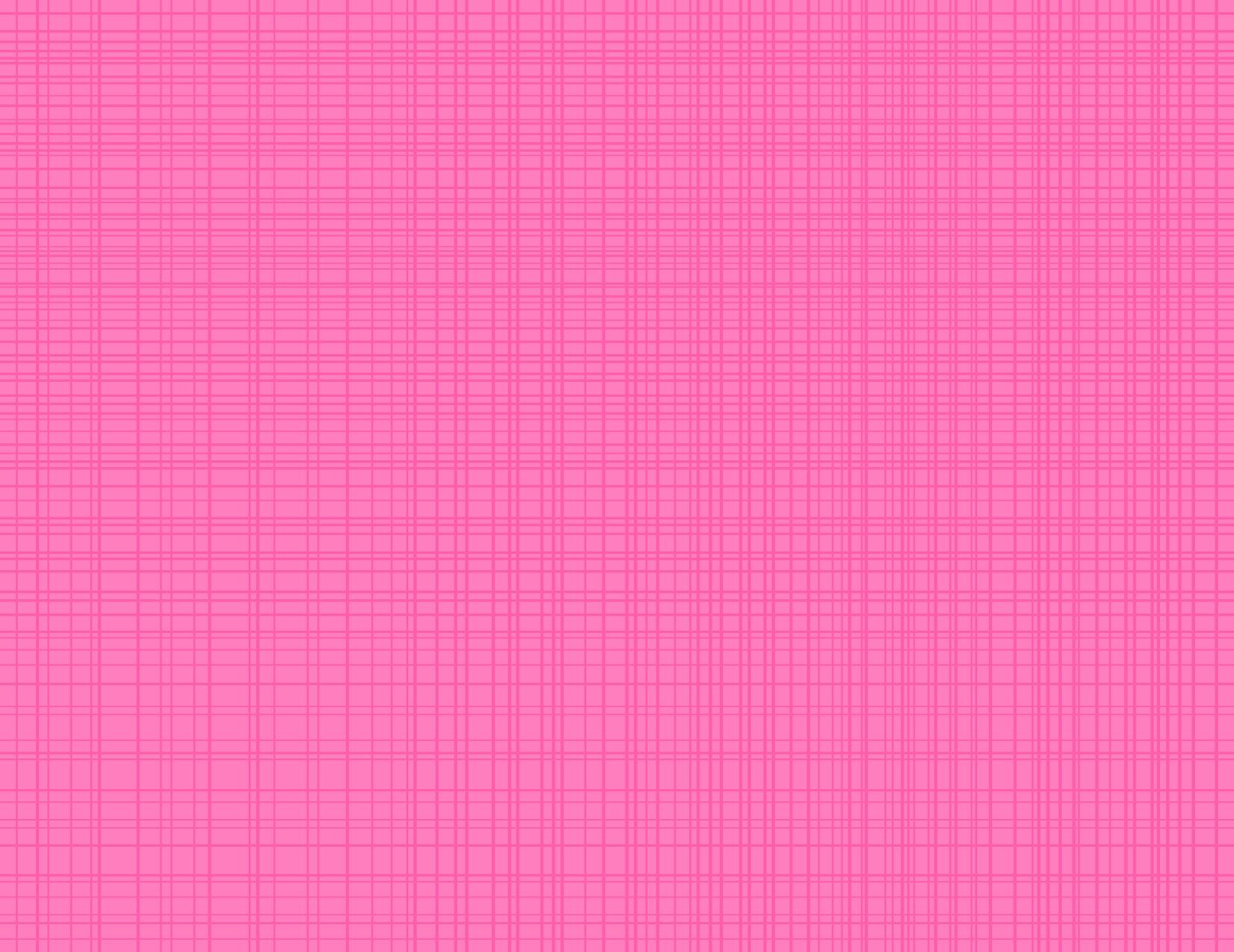 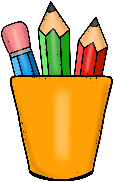 Write it!
not
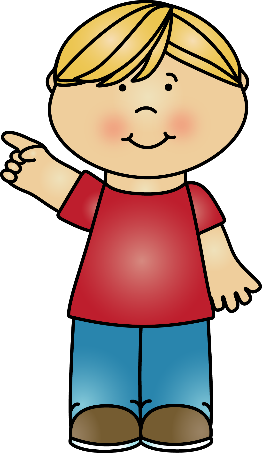 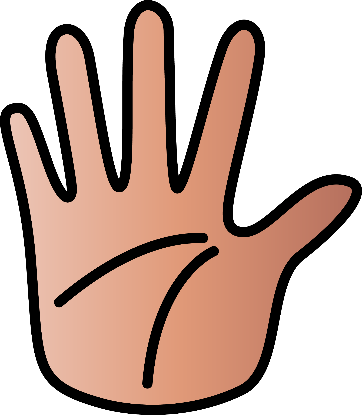 Write it on your hand.
Write it in the air.
2016 Samantha Kelly
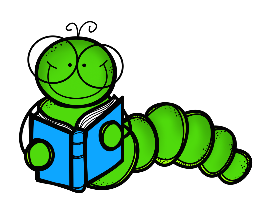 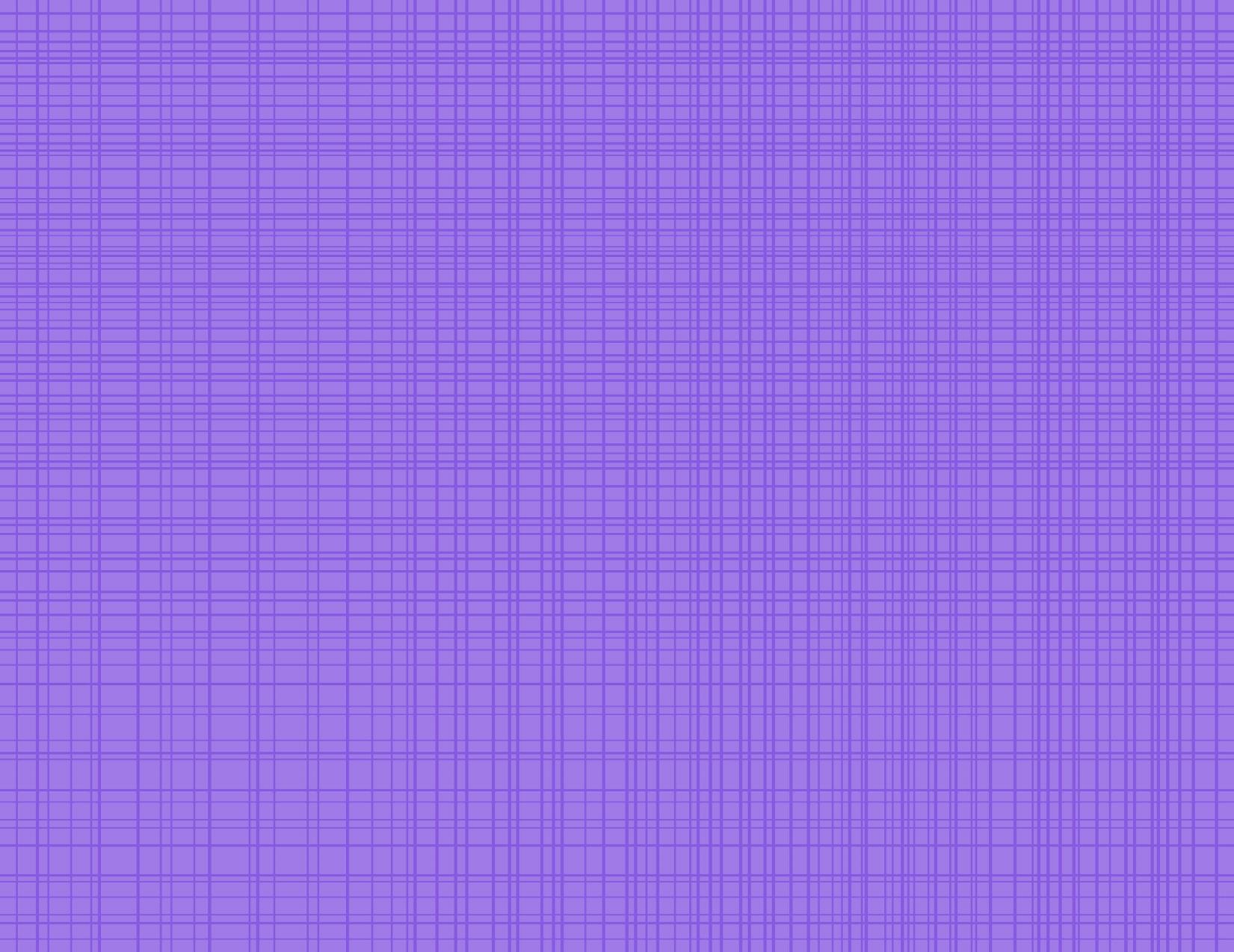 Read it!
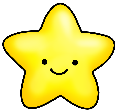 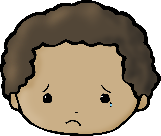 I am not sad.
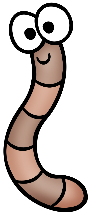 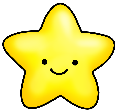 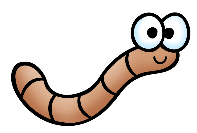 I do not like worms!
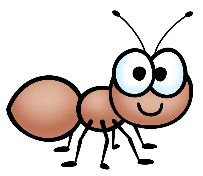 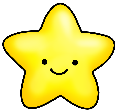 The ant is not big.
2016 Samantha Kelly
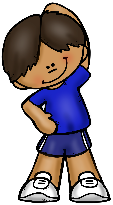 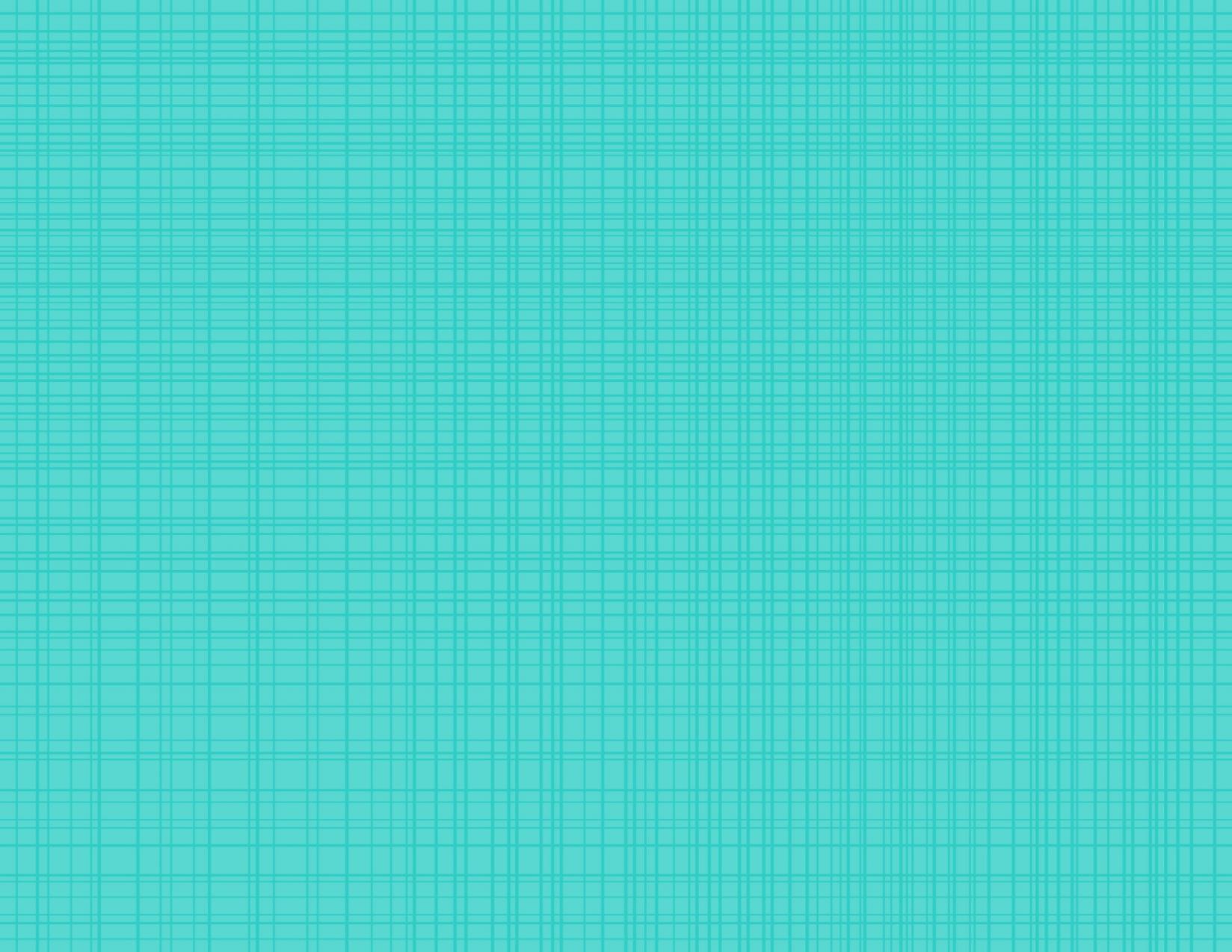 Move it!
Spell the word out loud and do a push up for every letter!
n
t
o
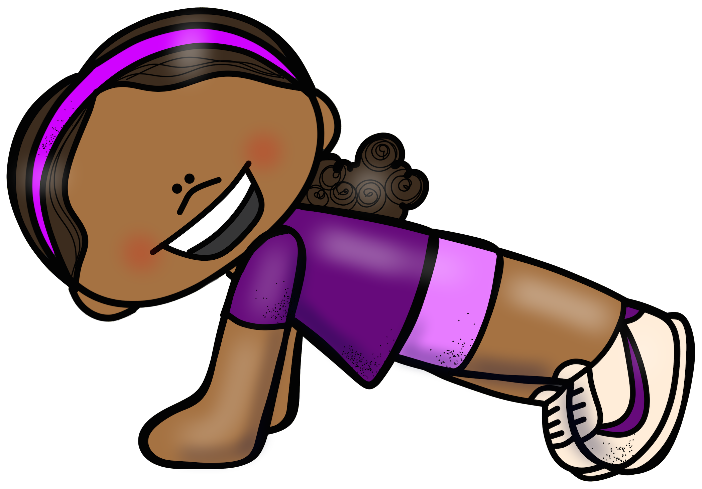 2016 Samantha Kelly
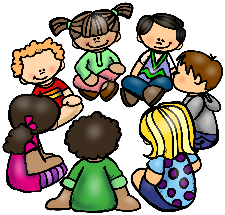 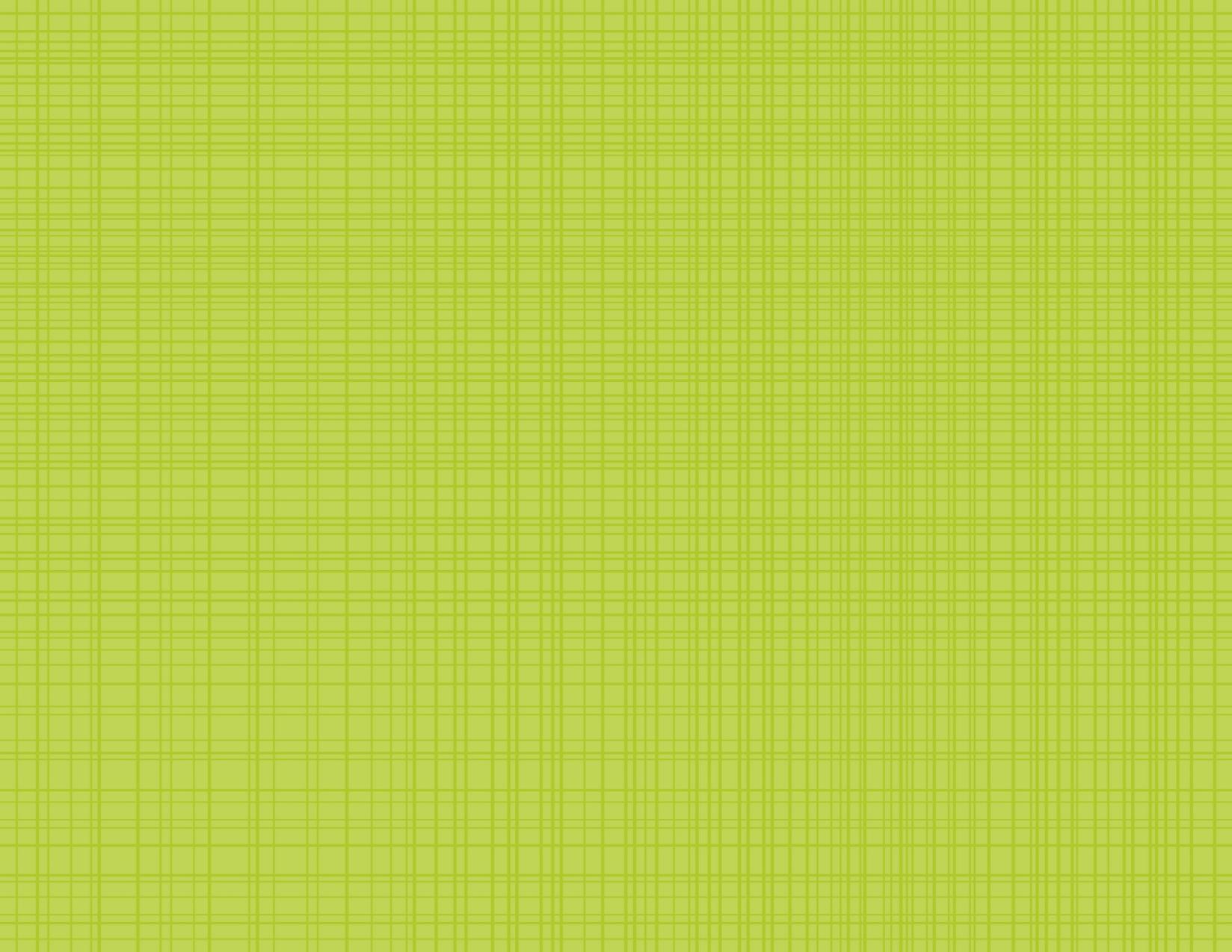 Share it!
Use the word not in a sentence.Tell your neighbor.
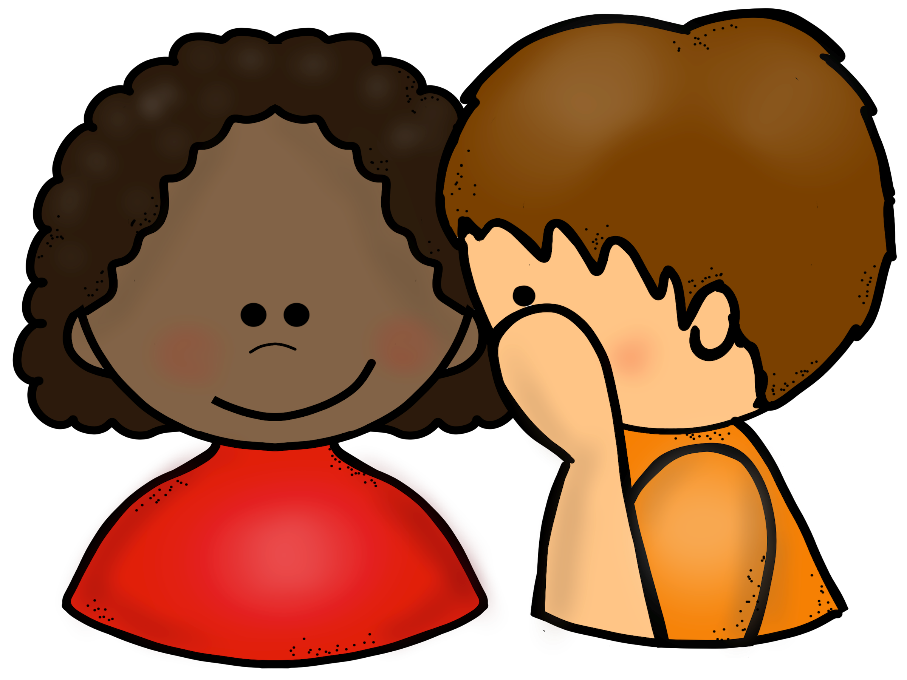 2016 Samantha Kelly
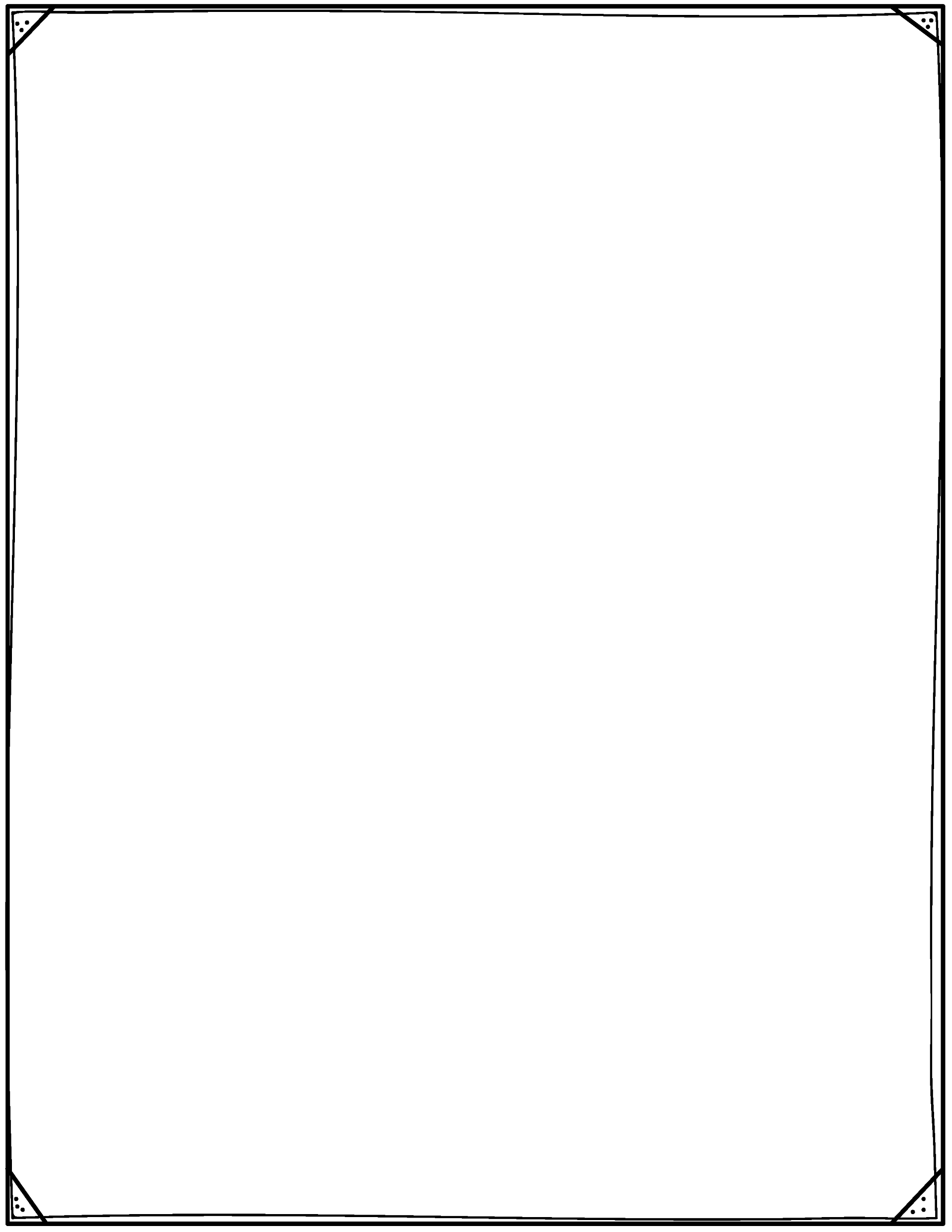 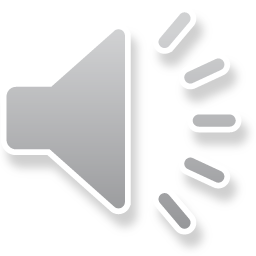 Woohoo!
We know the word
not!
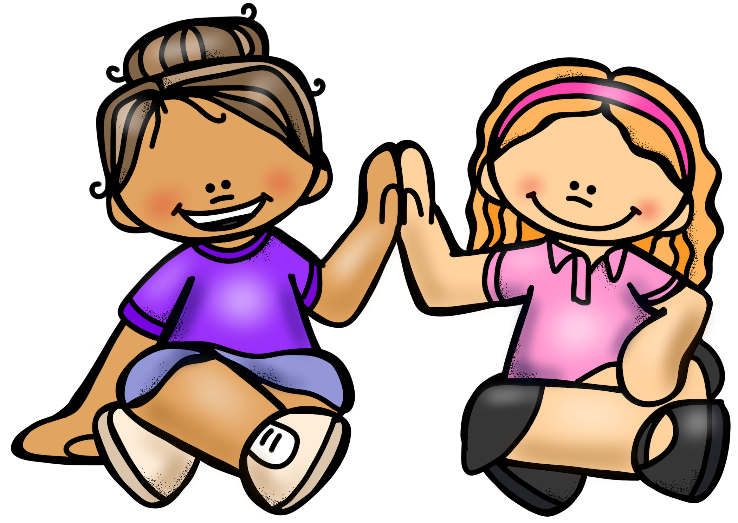 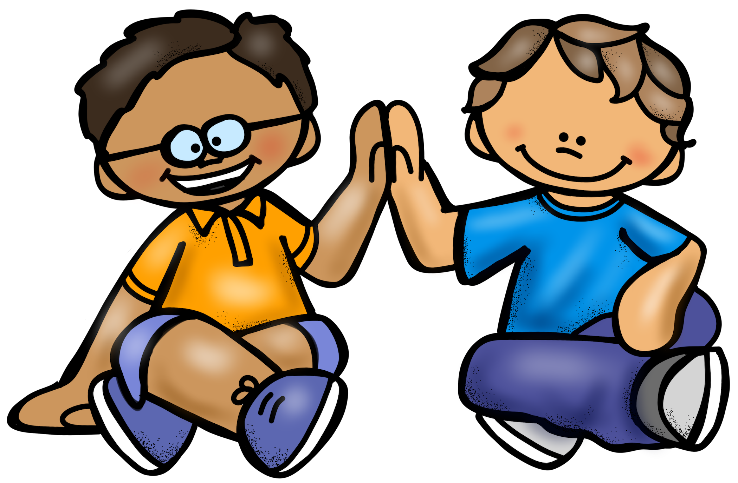 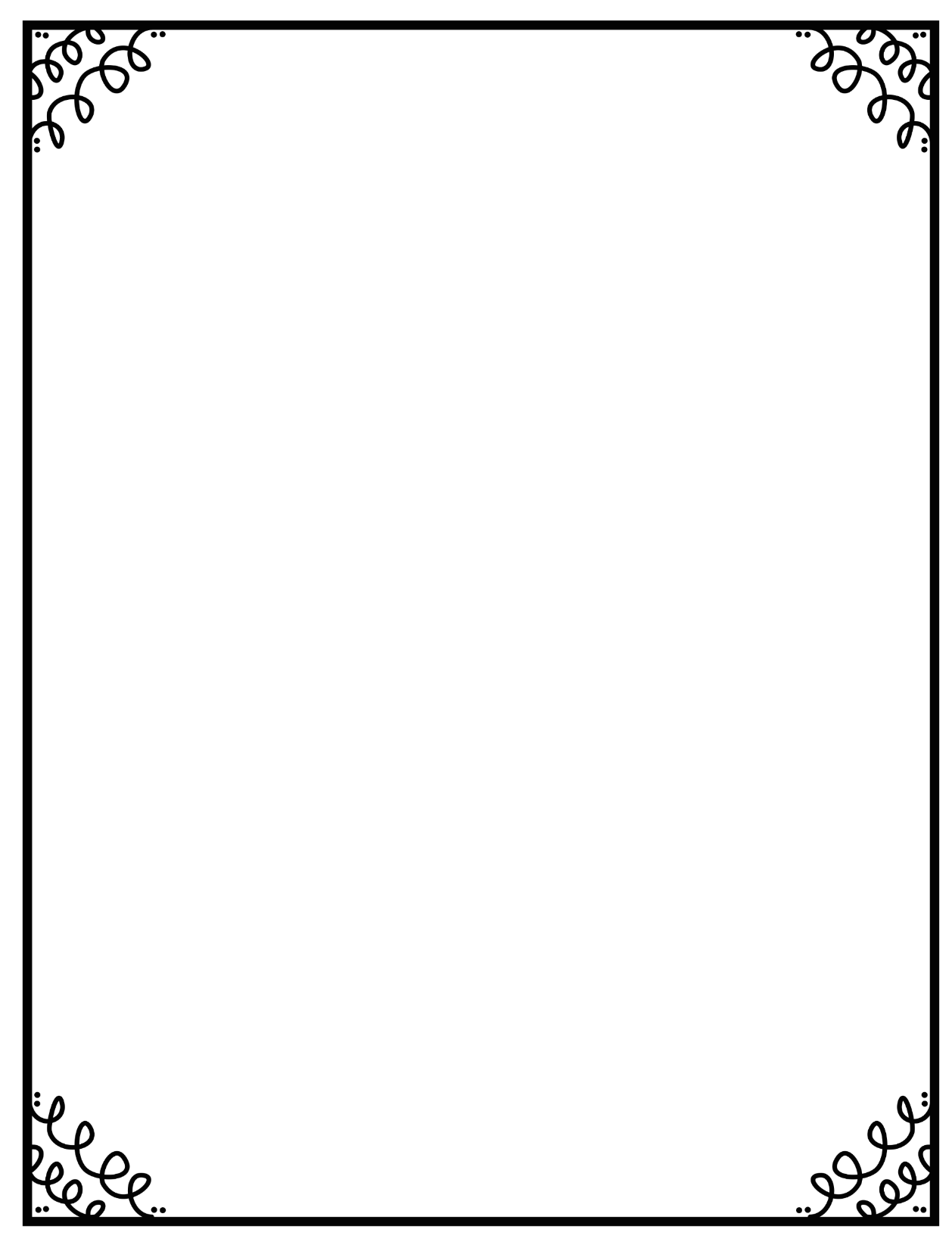 Let’s
learn a
word!
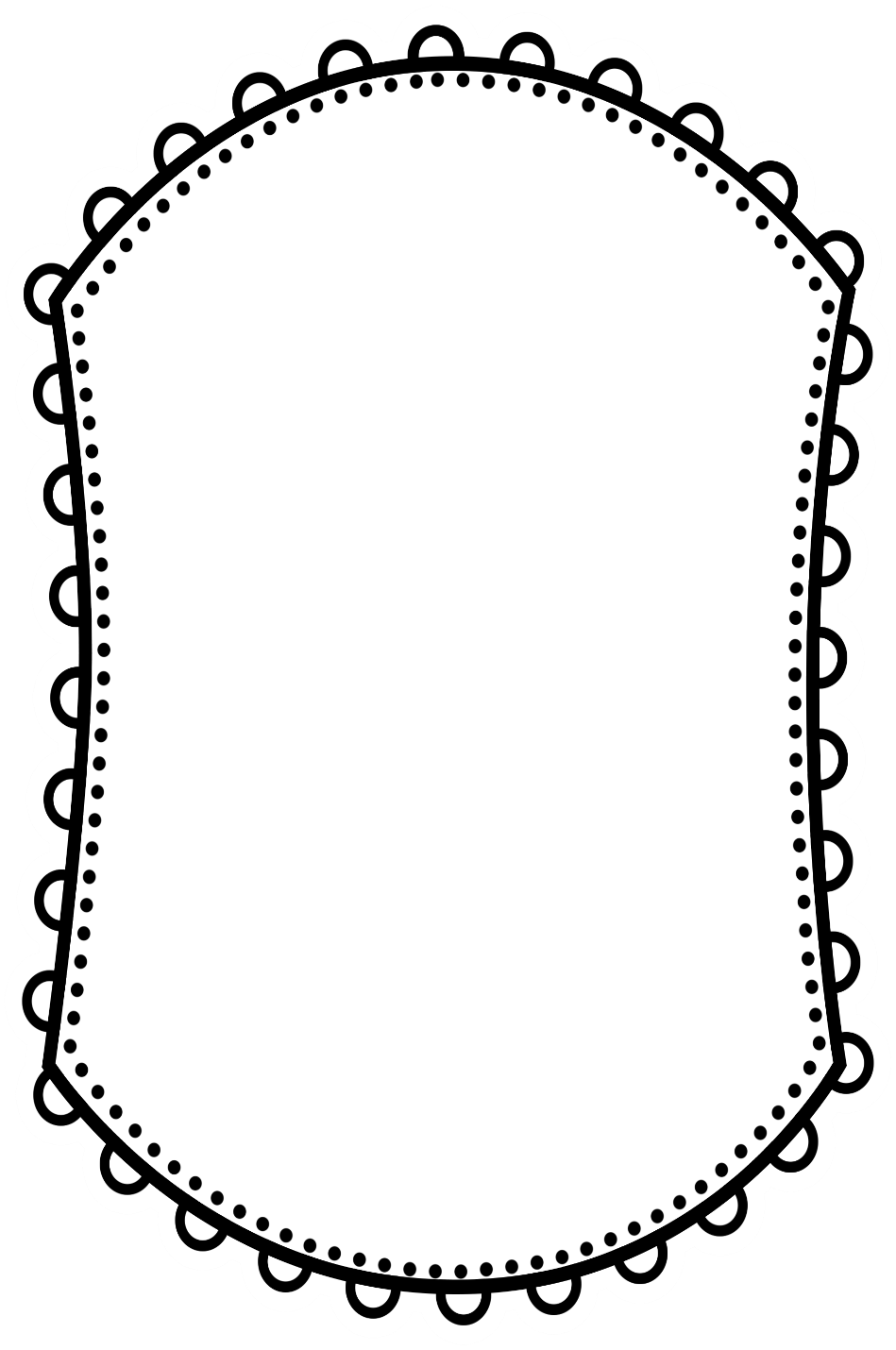 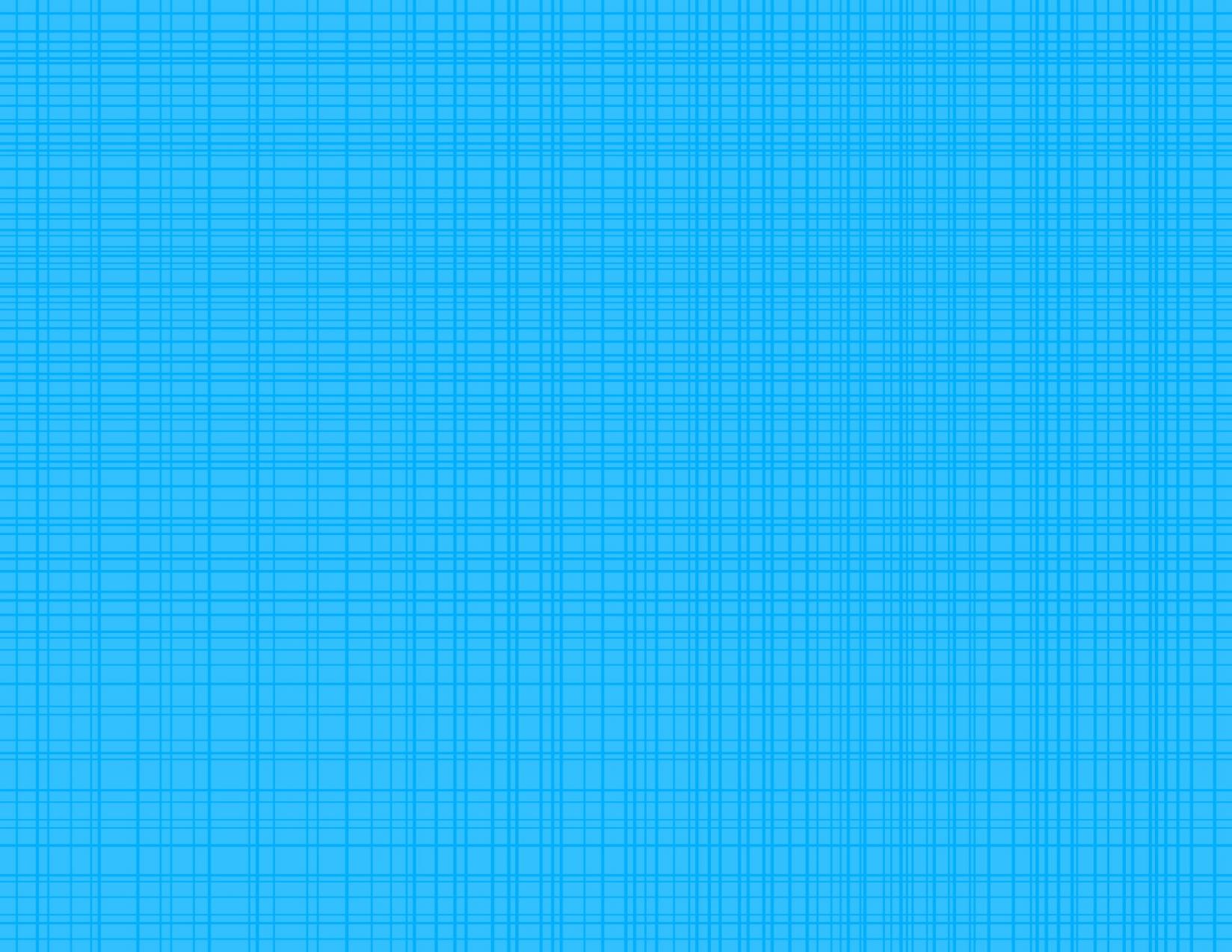 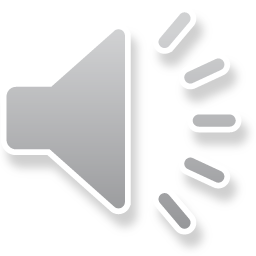 one
2016 Samantha Kelly
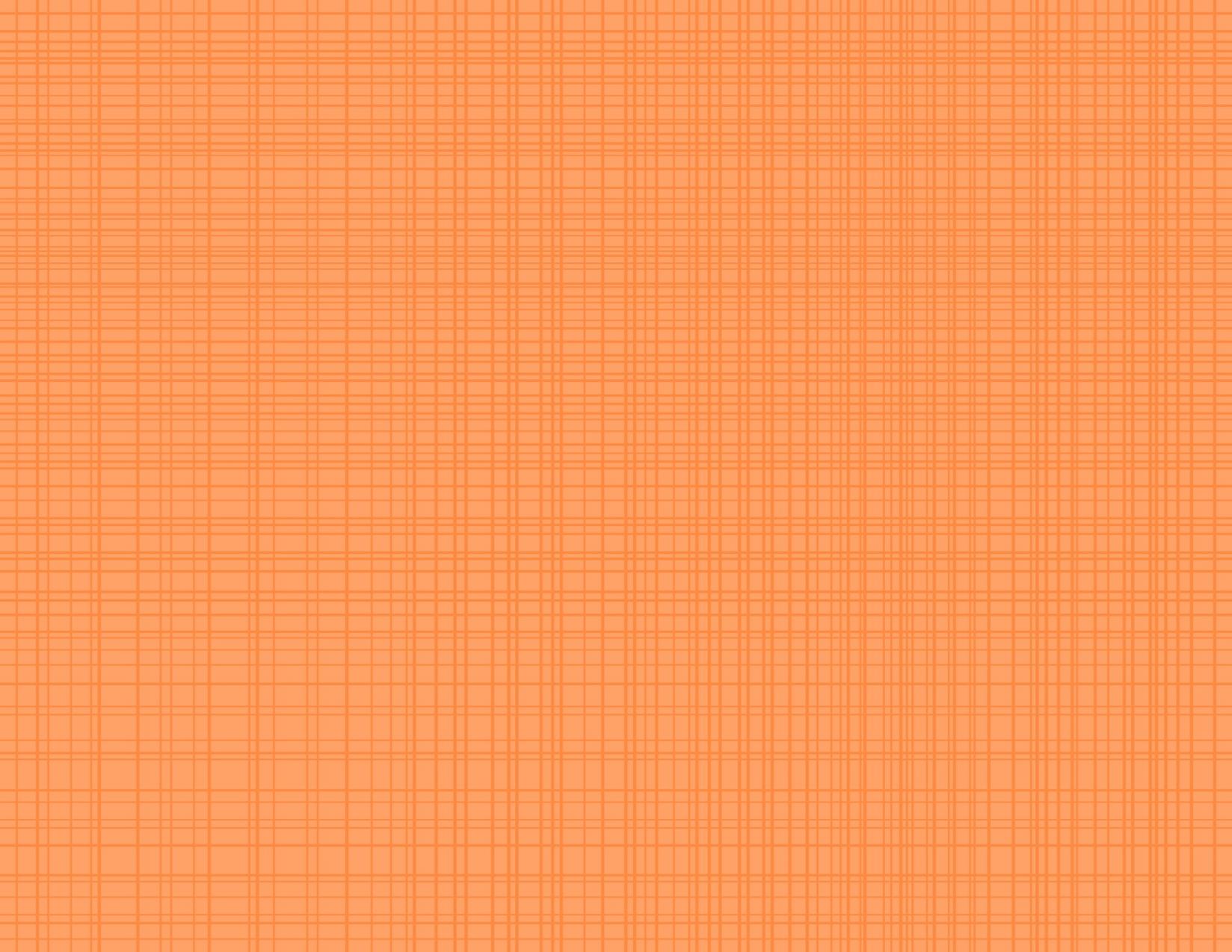 Spell it!
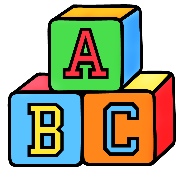 o
n
e
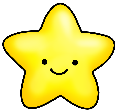 2016 Samantha Kelly
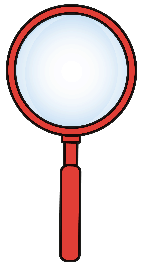 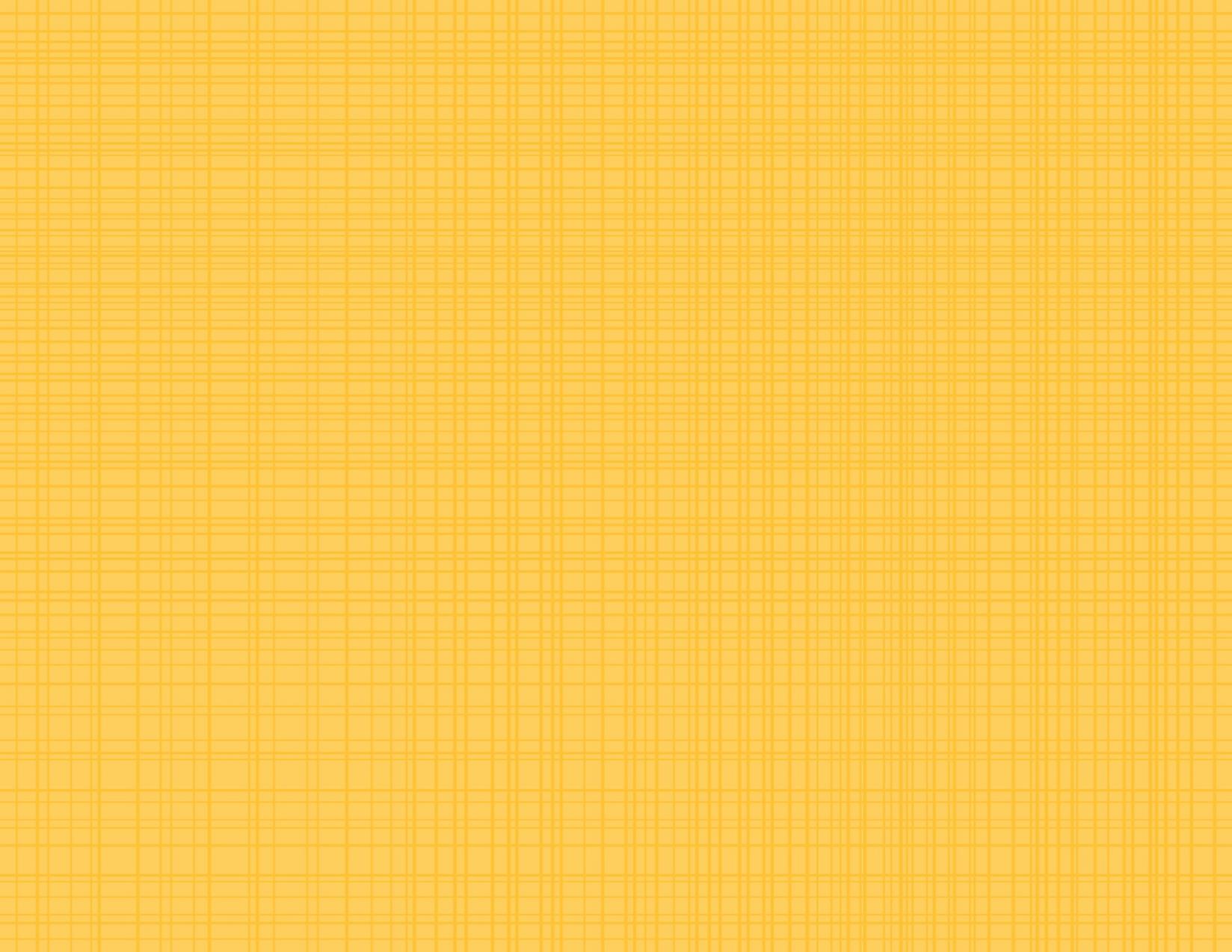 2
0
1
3
4
5
Find it!
Press space to start timer.
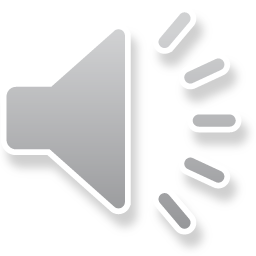 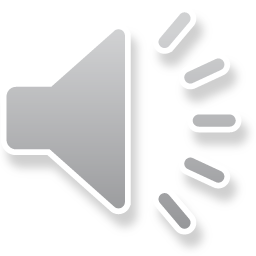 make
here
one
little
me
in
one
one
can
go
help
3
How many?
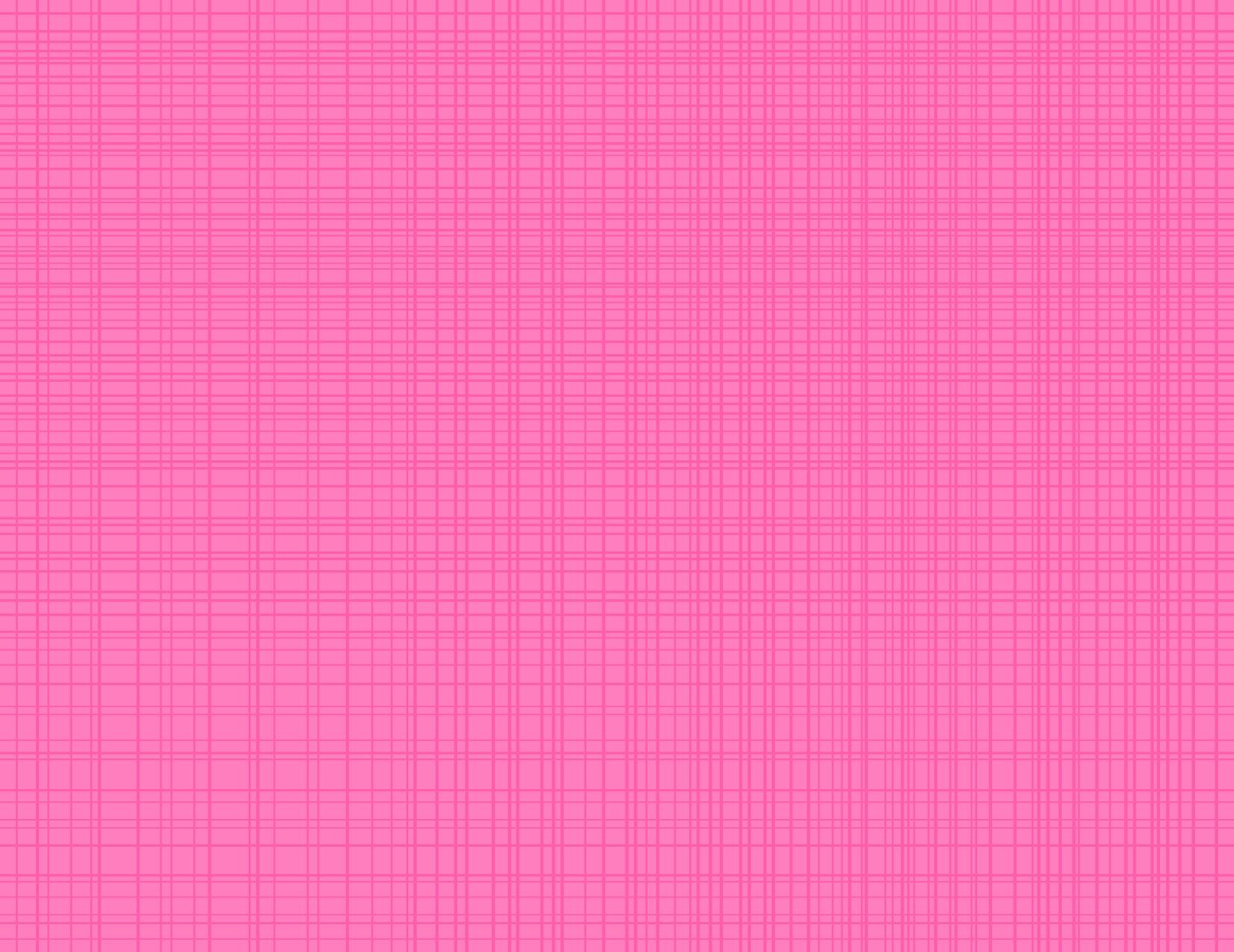 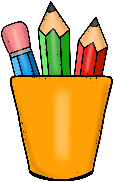 Write it!
one
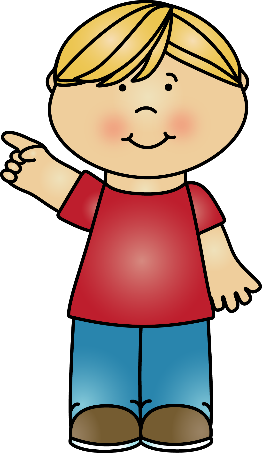 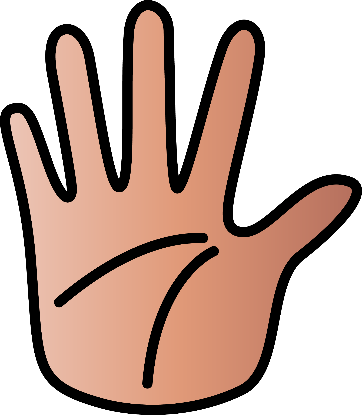 Write it on your hand.
Write it in the air.
2016 Samantha Kelly
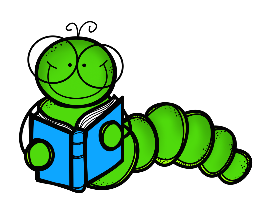 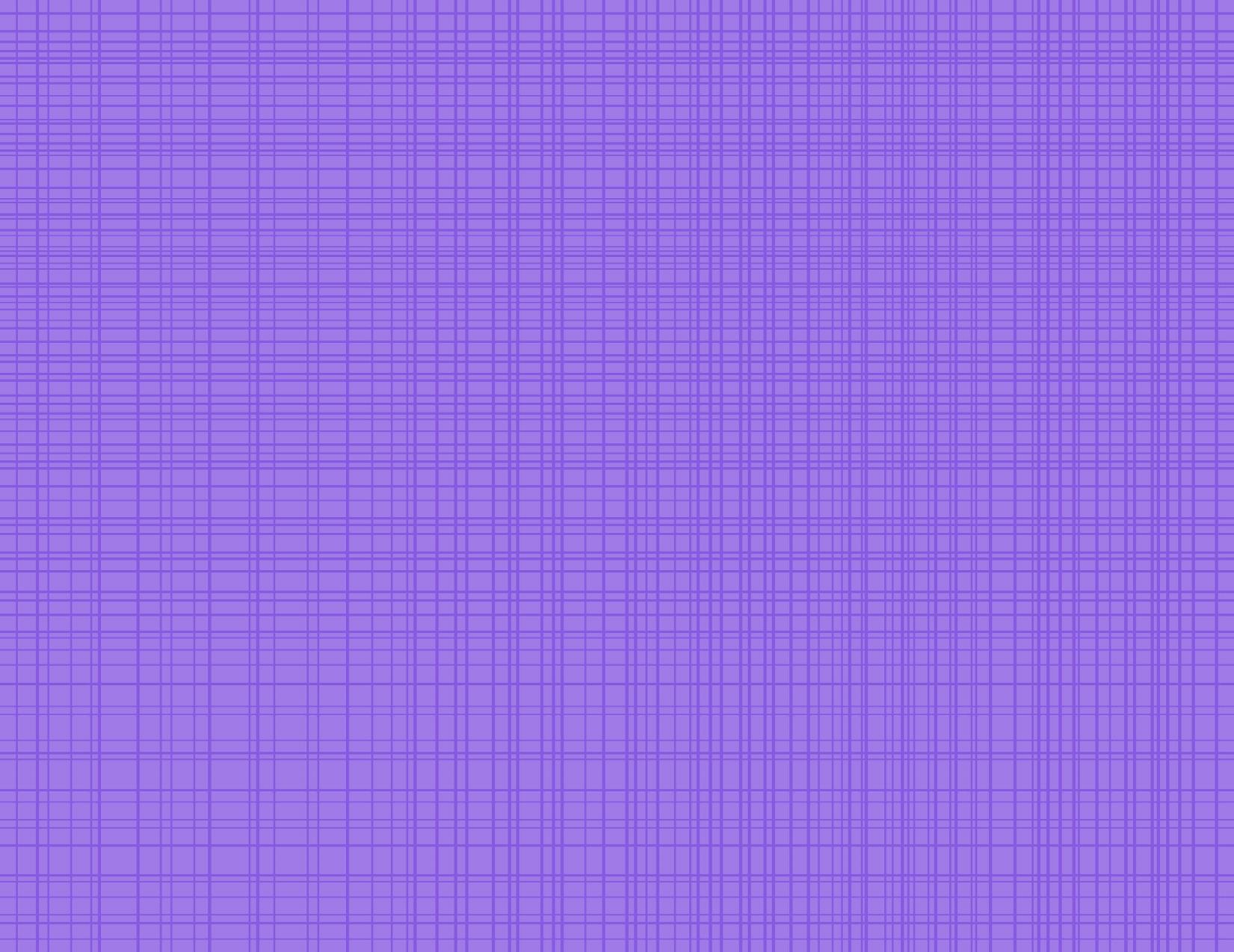 Read it!
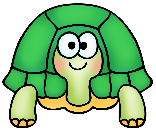 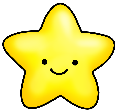 I see one turtle.
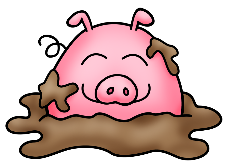 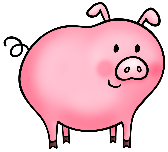 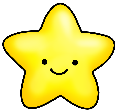 One pig is in the mud.
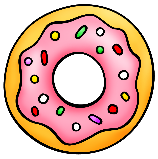 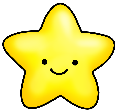 I have one donut!
2016 Samantha Kelly
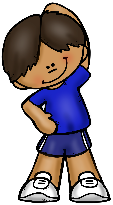 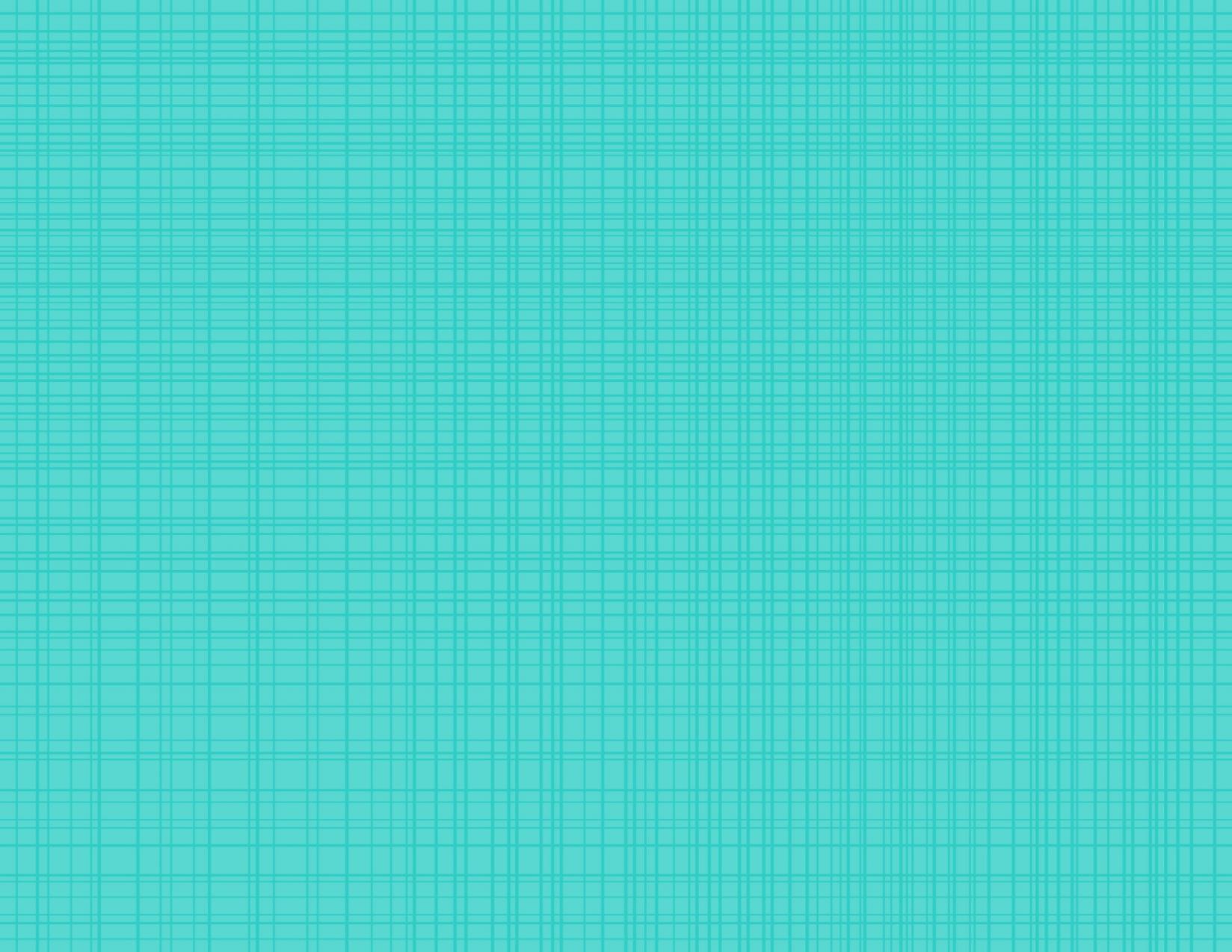 Move it!
Spell the word out loud and do a squat for every letter!
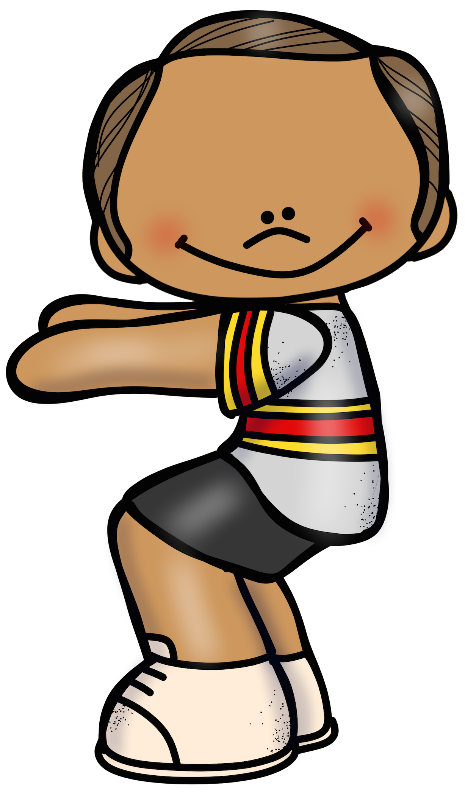 n
o
e
2016 Samantha Kelly
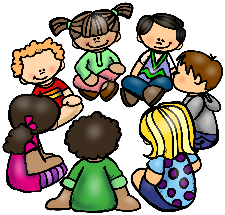 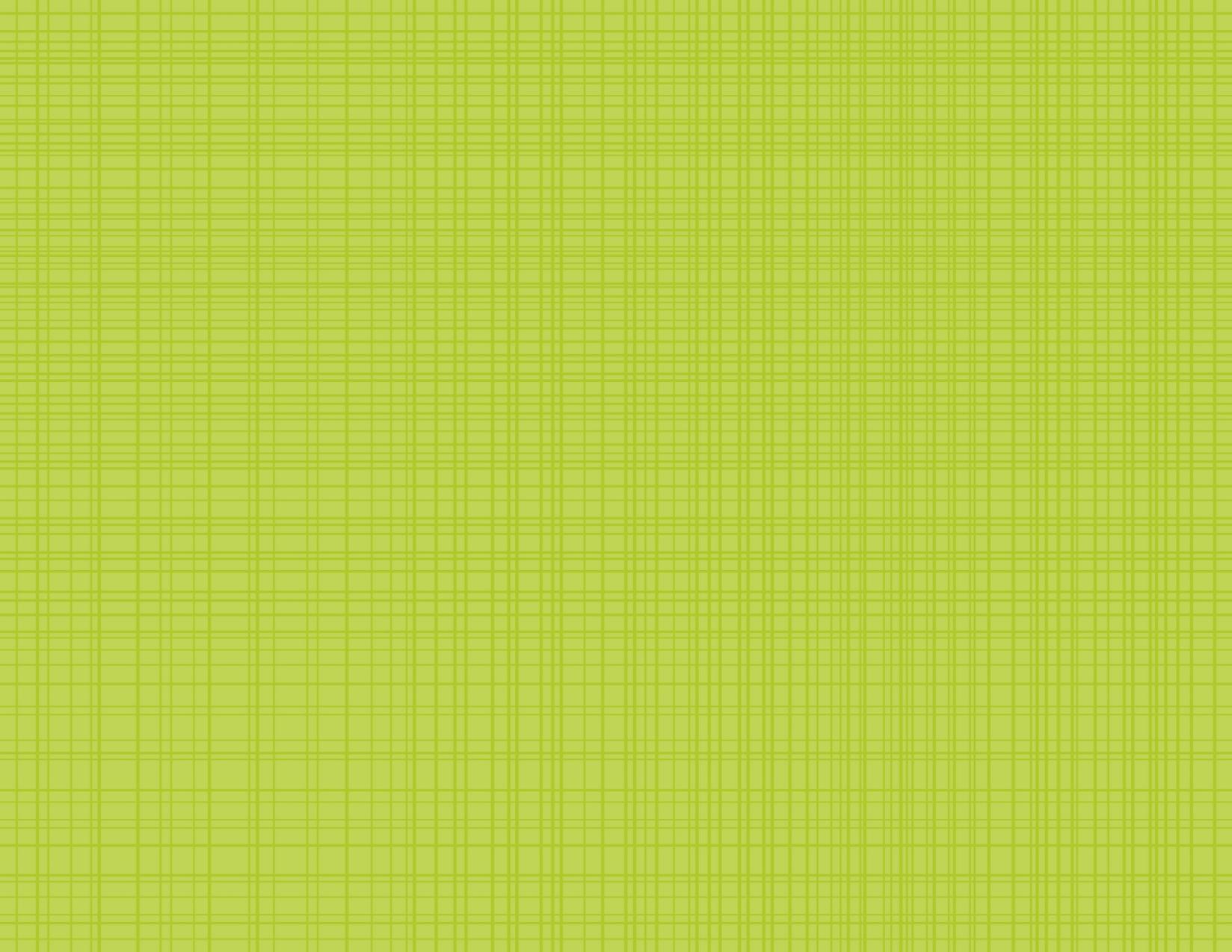 Share it!
Use the word one in a sentence.Tell your neighbor.
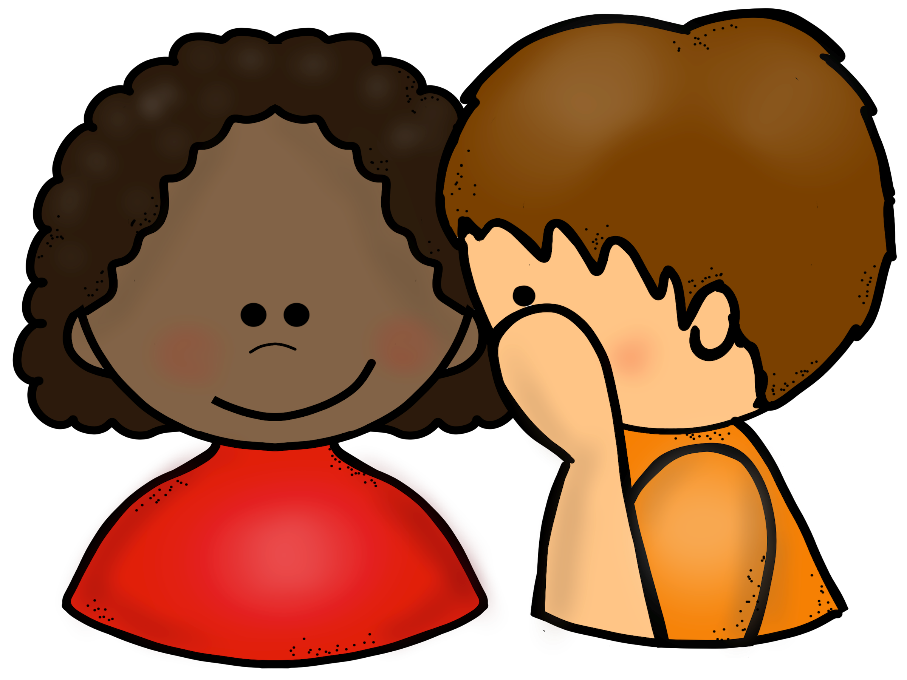 2016 Samantha Kelly
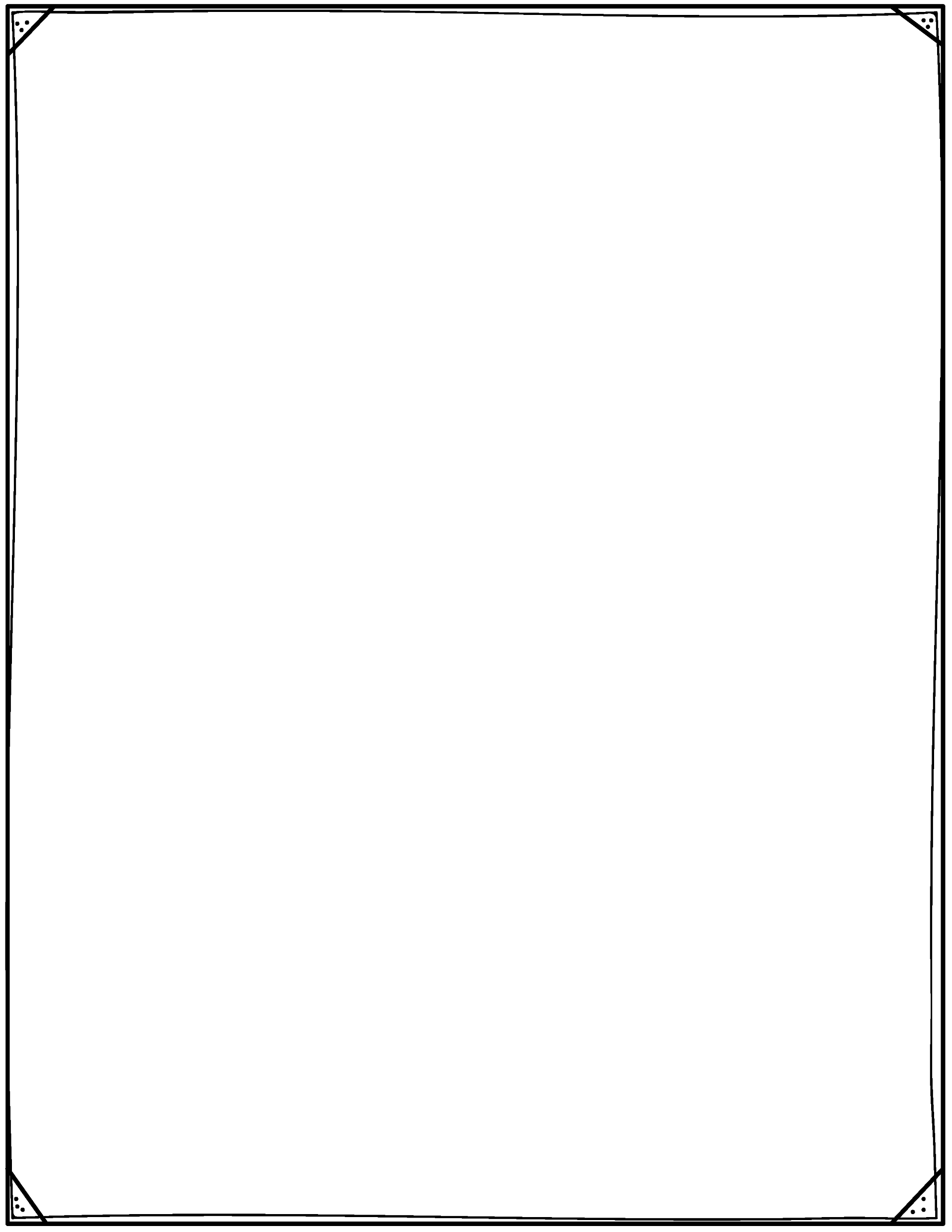 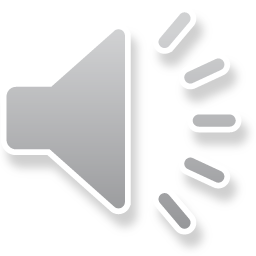 Woohoo!
We know the word
one!
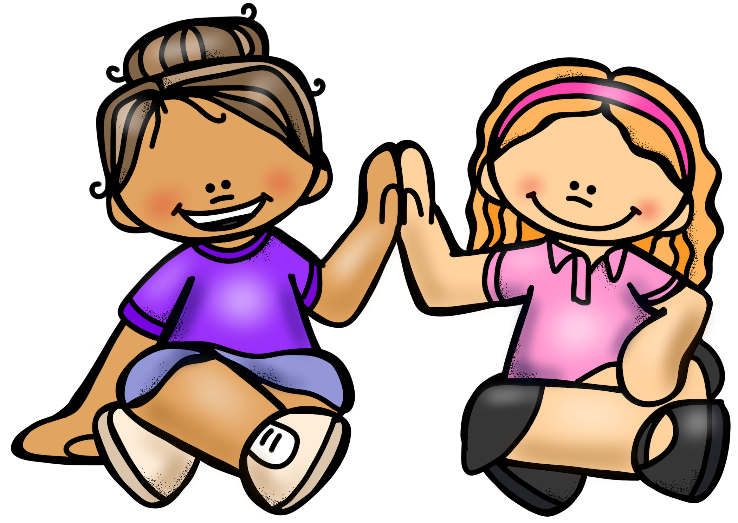 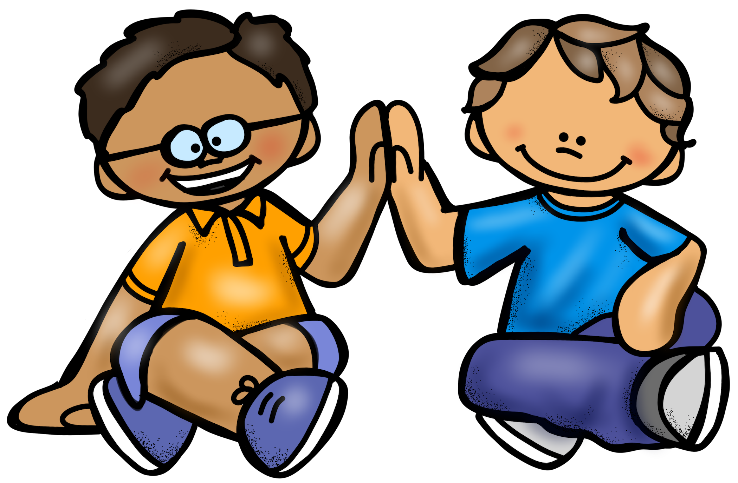 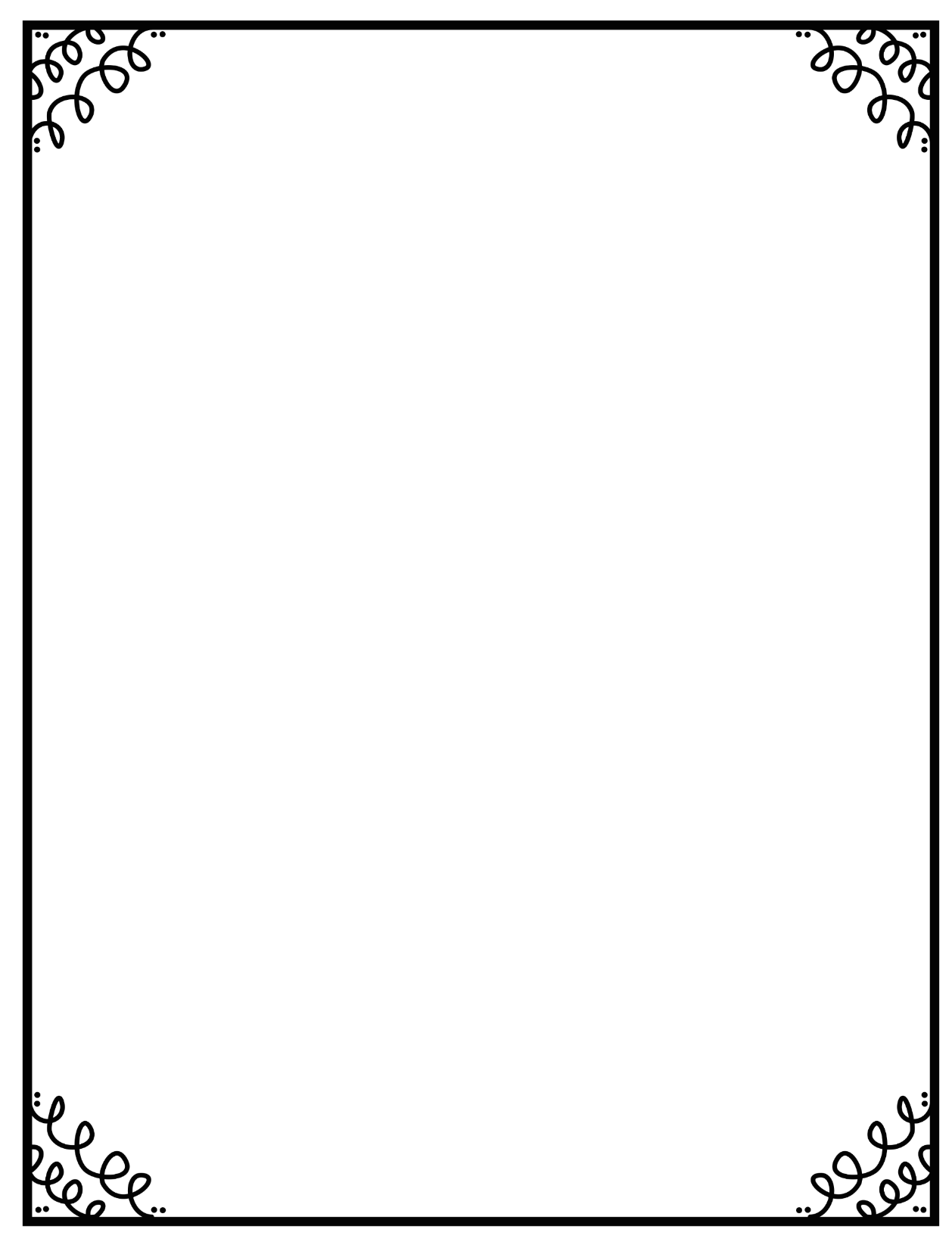 Let’s
learn a
word!
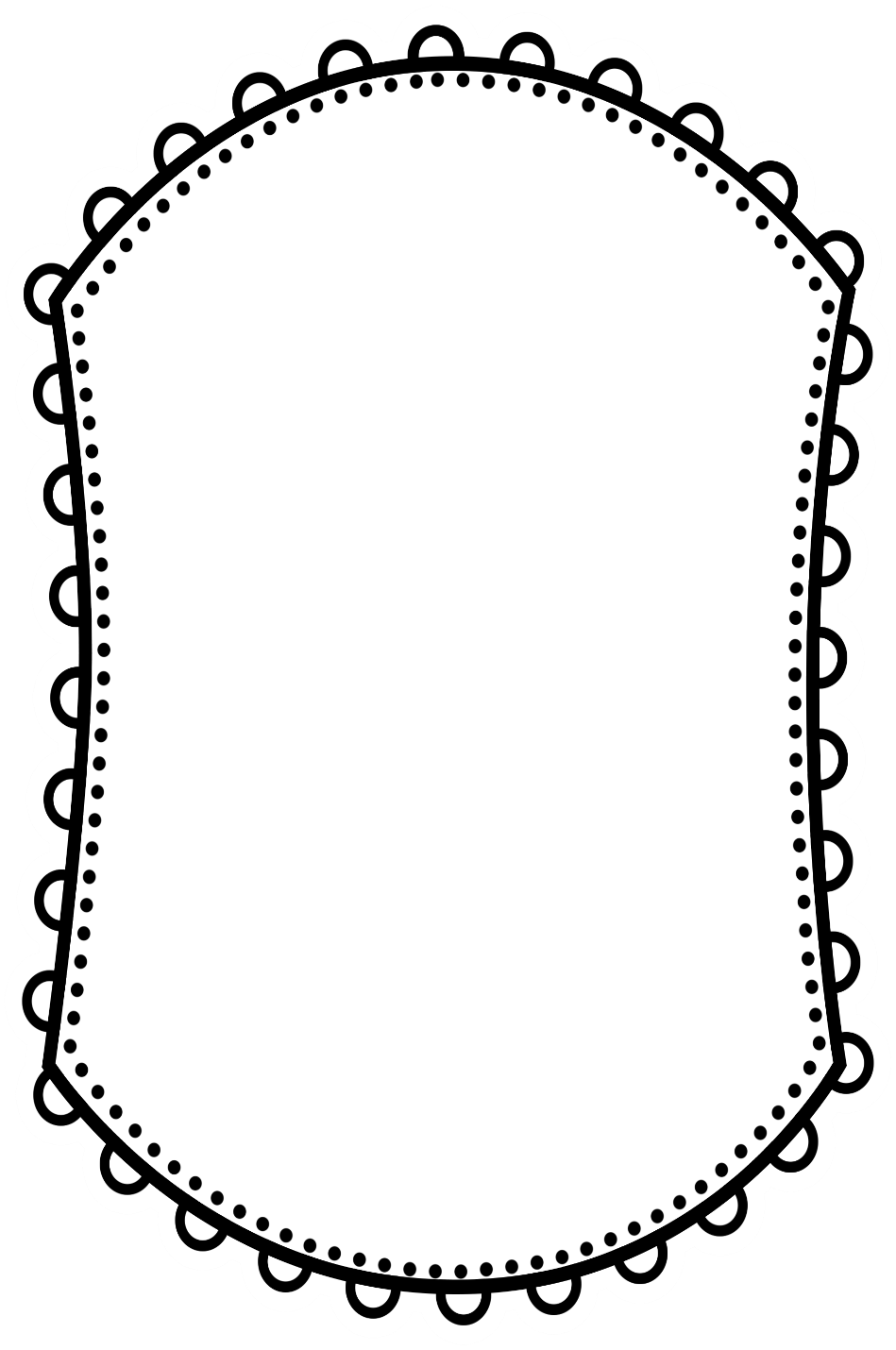 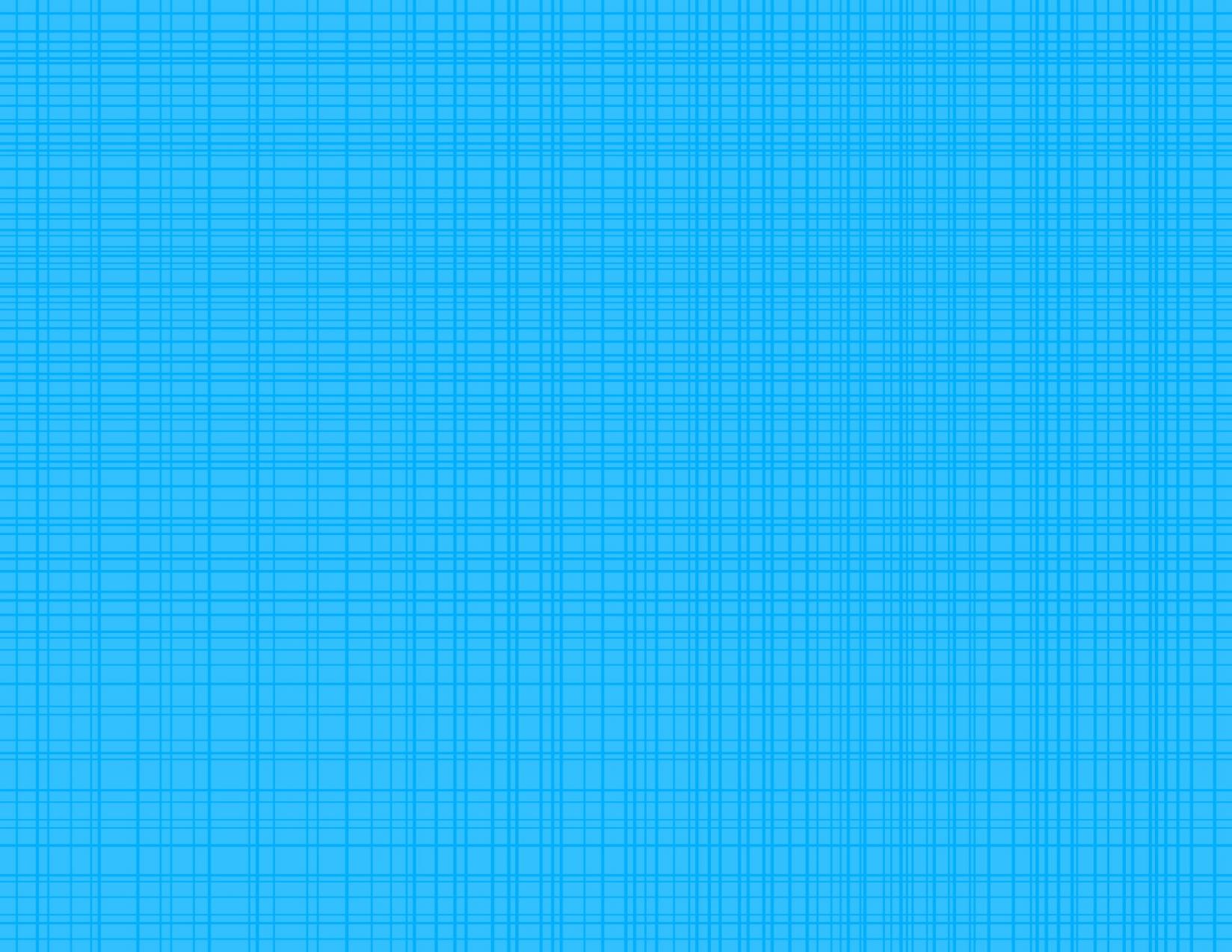 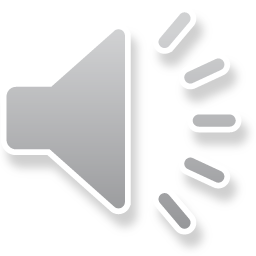 play
2016 Samantha Kelly
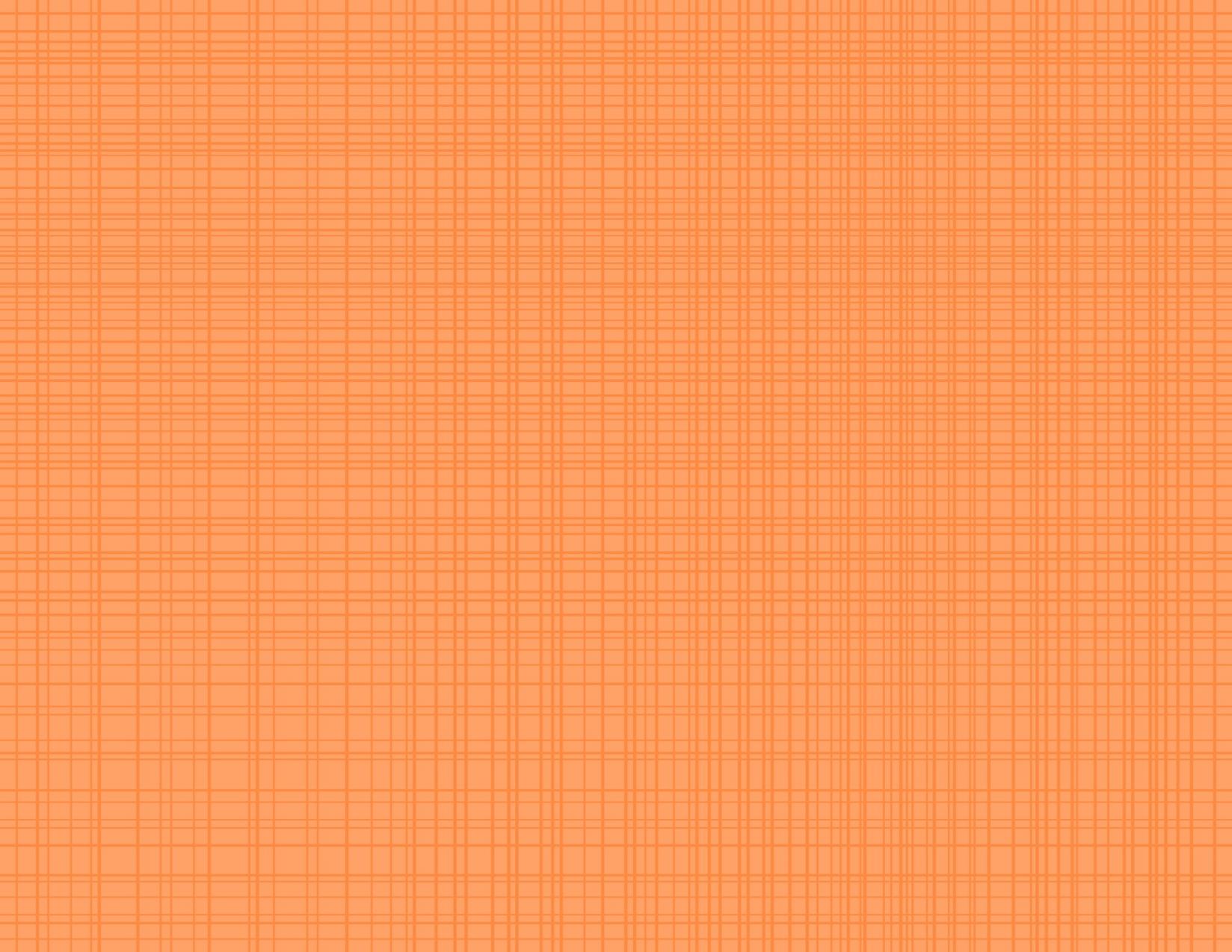 Spell it!
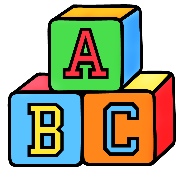 p
l
a
y
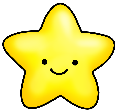 2016 Samantha Kelly
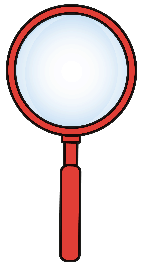 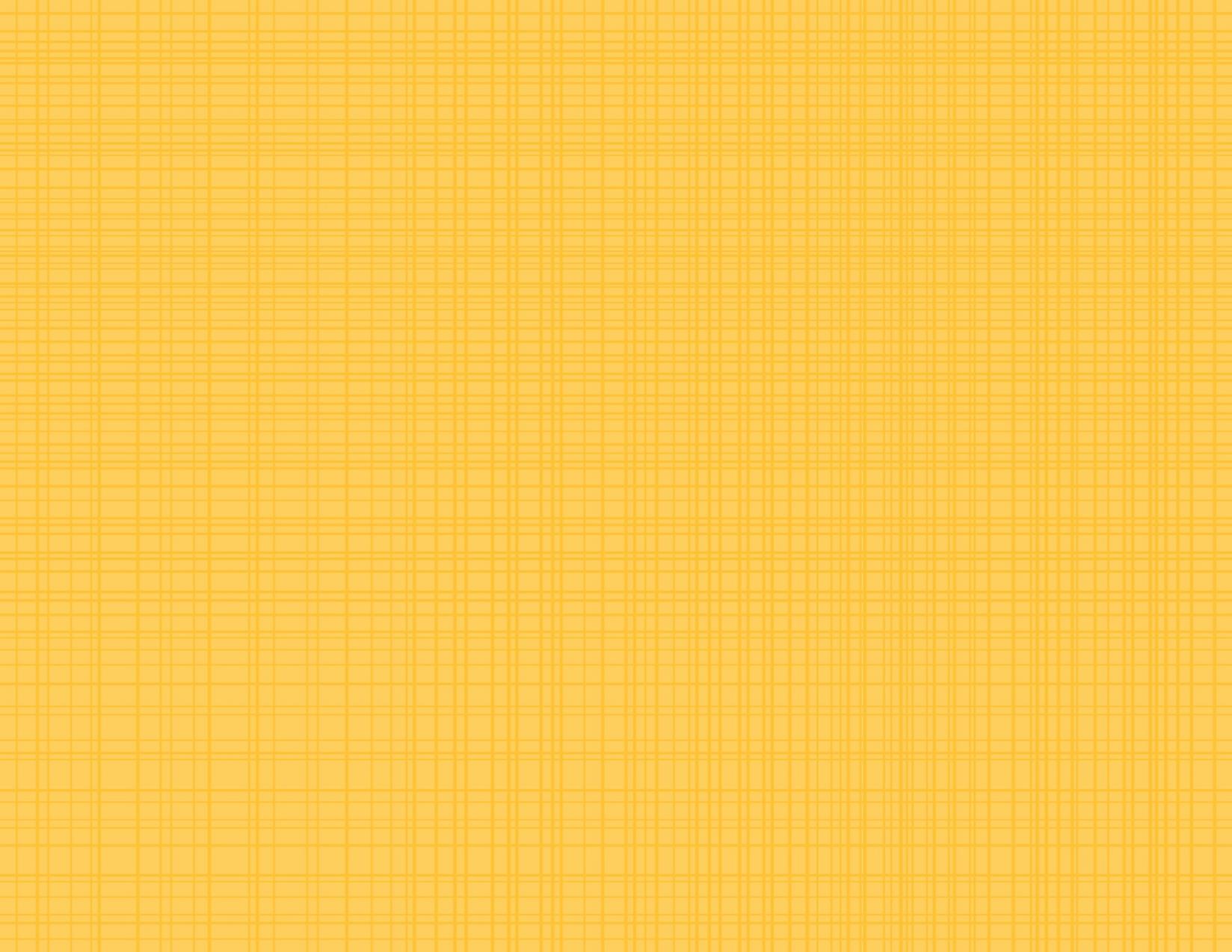 2
0
1
3
4
5
Find it!
Press space to start timer.
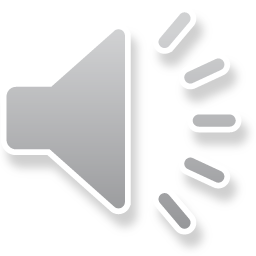 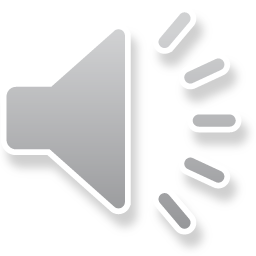 for
play
one
I
look
jump
play
me
it
play
can
3
How many?
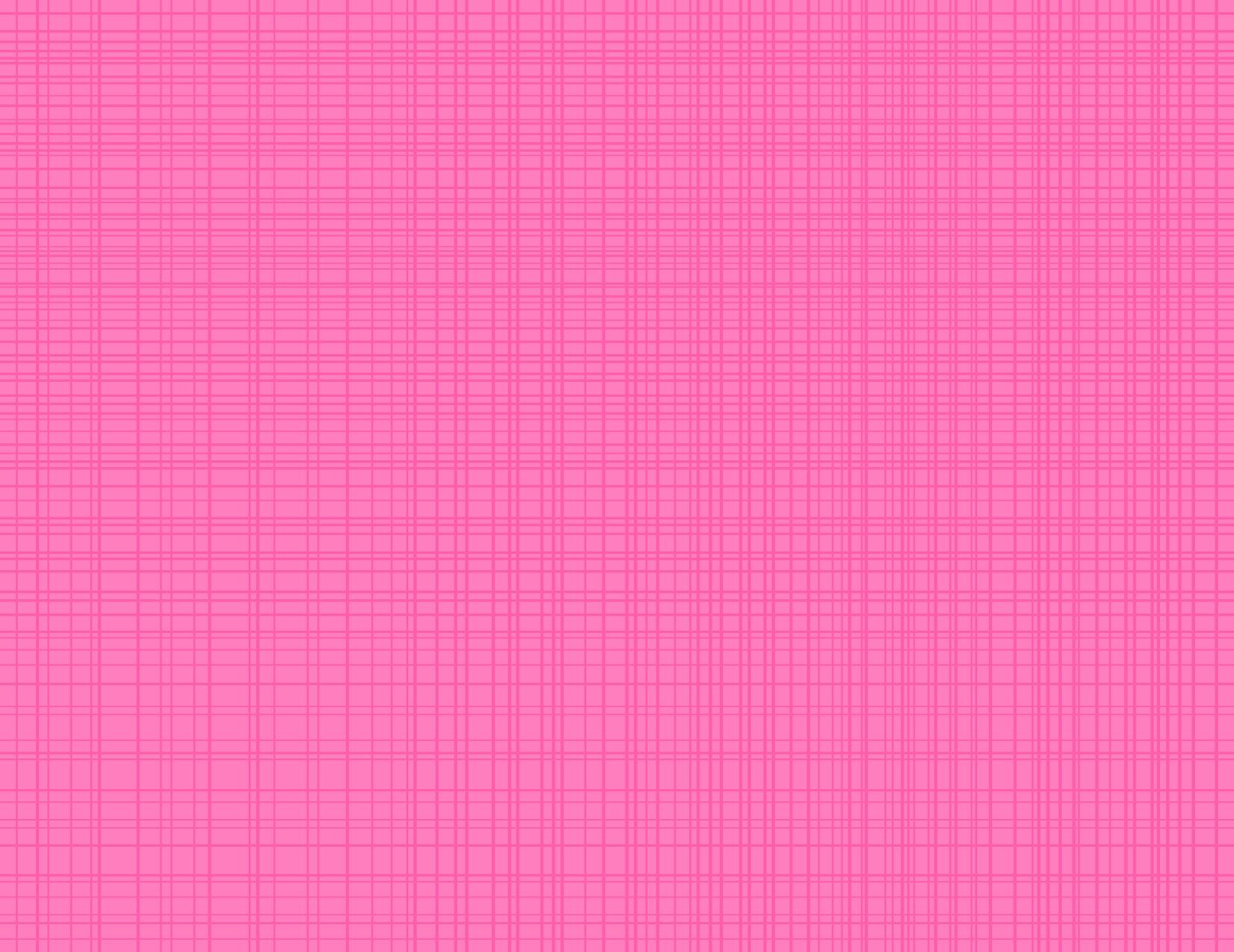 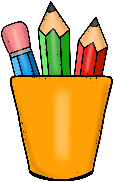 Write it!
play
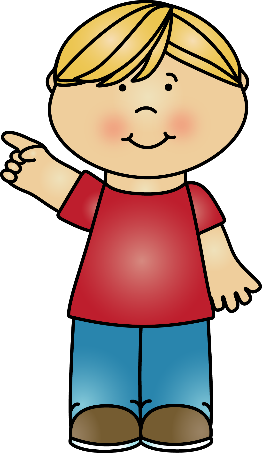 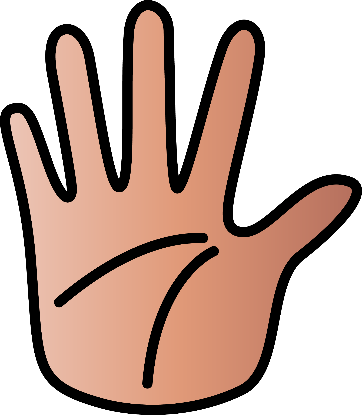 Write it on your hand.
Write it in the air.
2016 Samantha Kelly
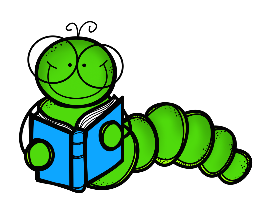 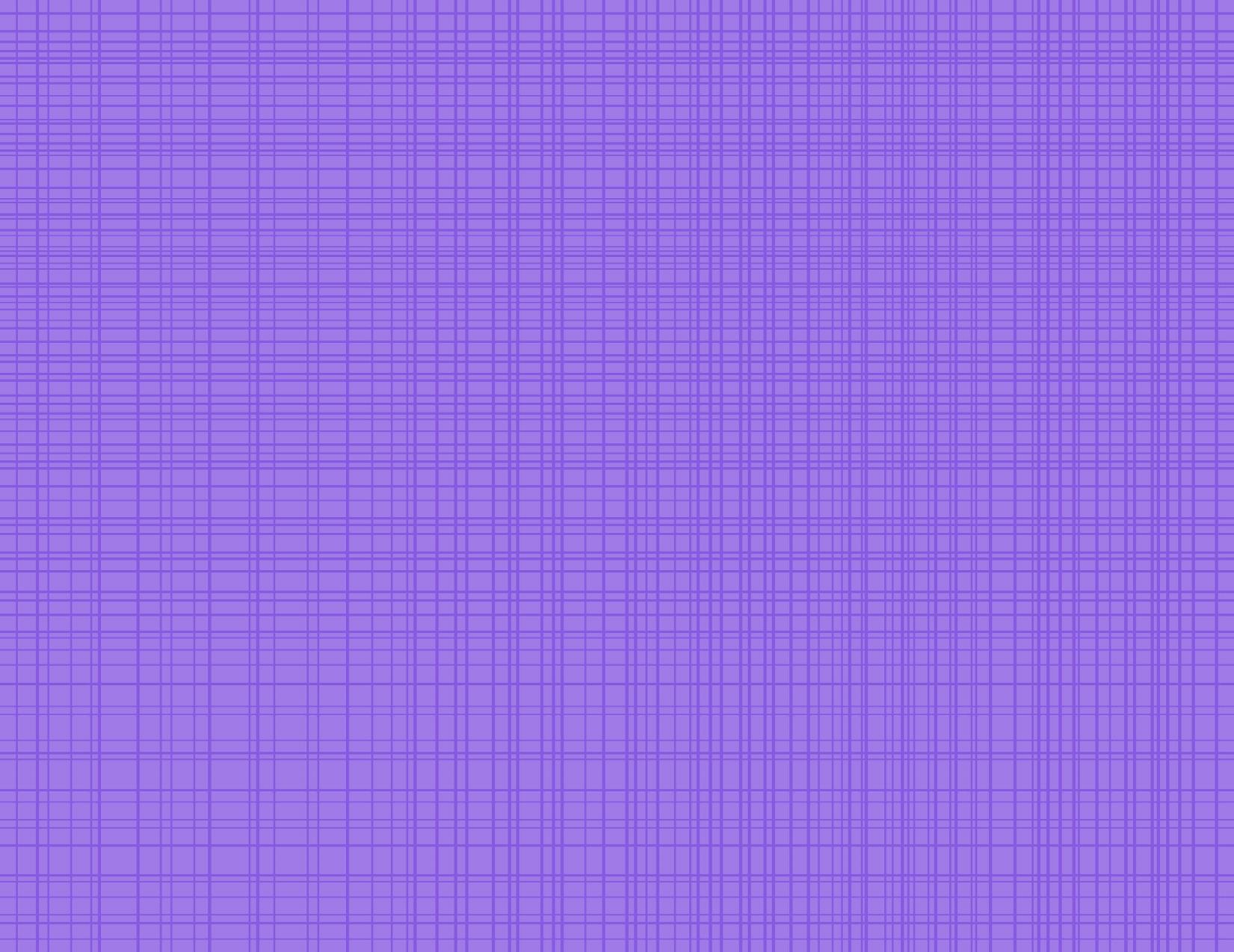 Read it!
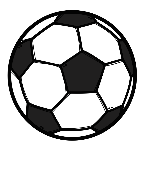 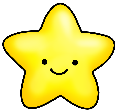 I like to play ball!
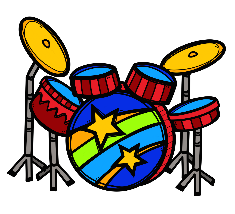 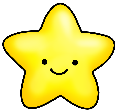 We can play drums.
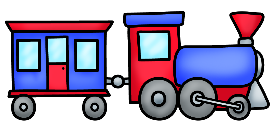 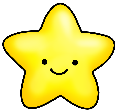 Play with the train.
2016 Samantha Kelly
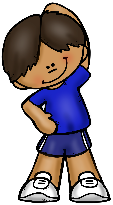 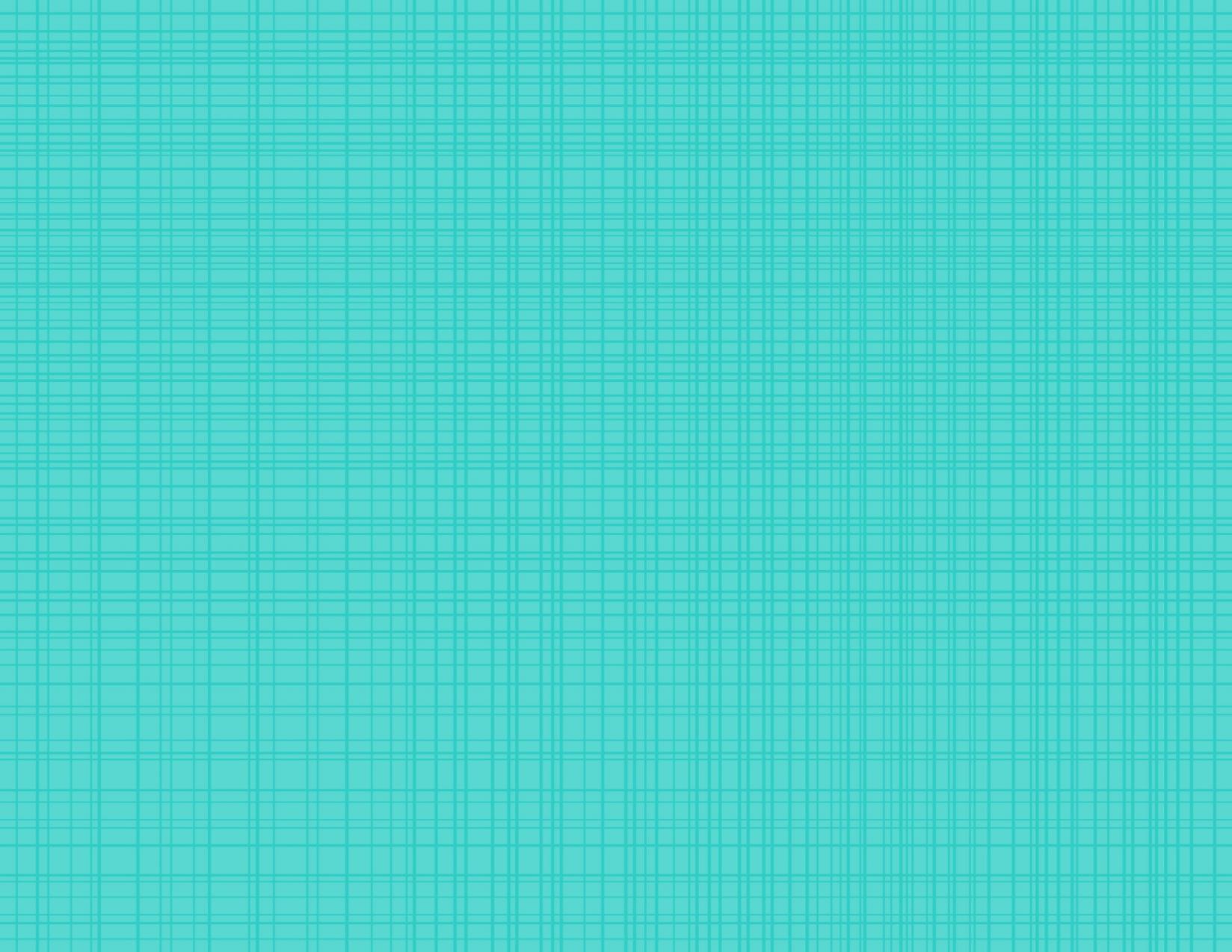 Move it!
Spell the word out loud and run in place for every letter!
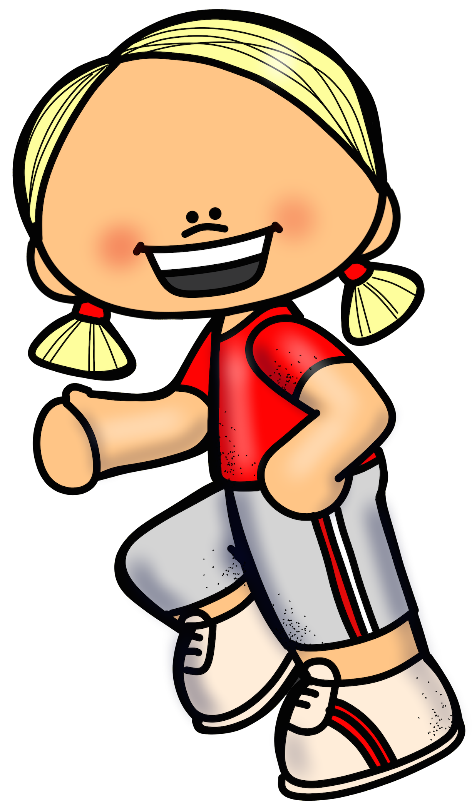 p
a
y
l
2016 Samantha Kelly
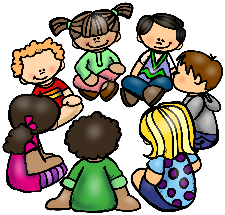 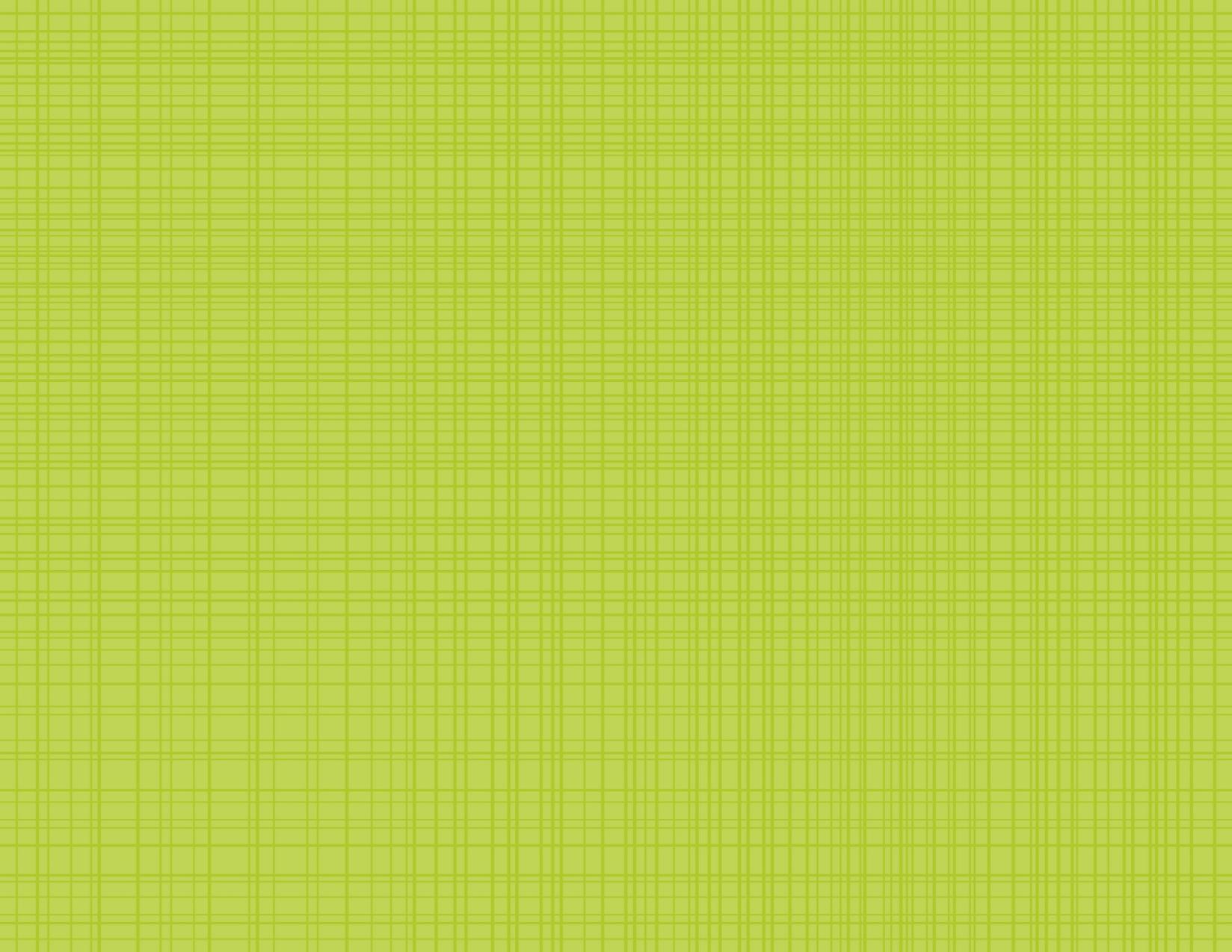 Share it!
Use the word play in a sentence.Tell your neighbor.
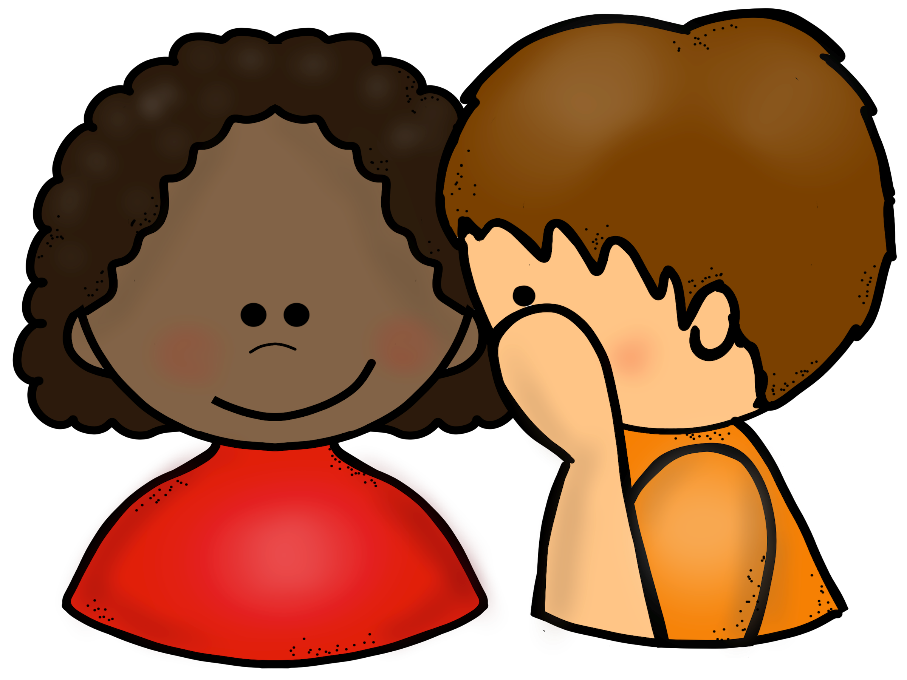 2016 Samantha Kelly
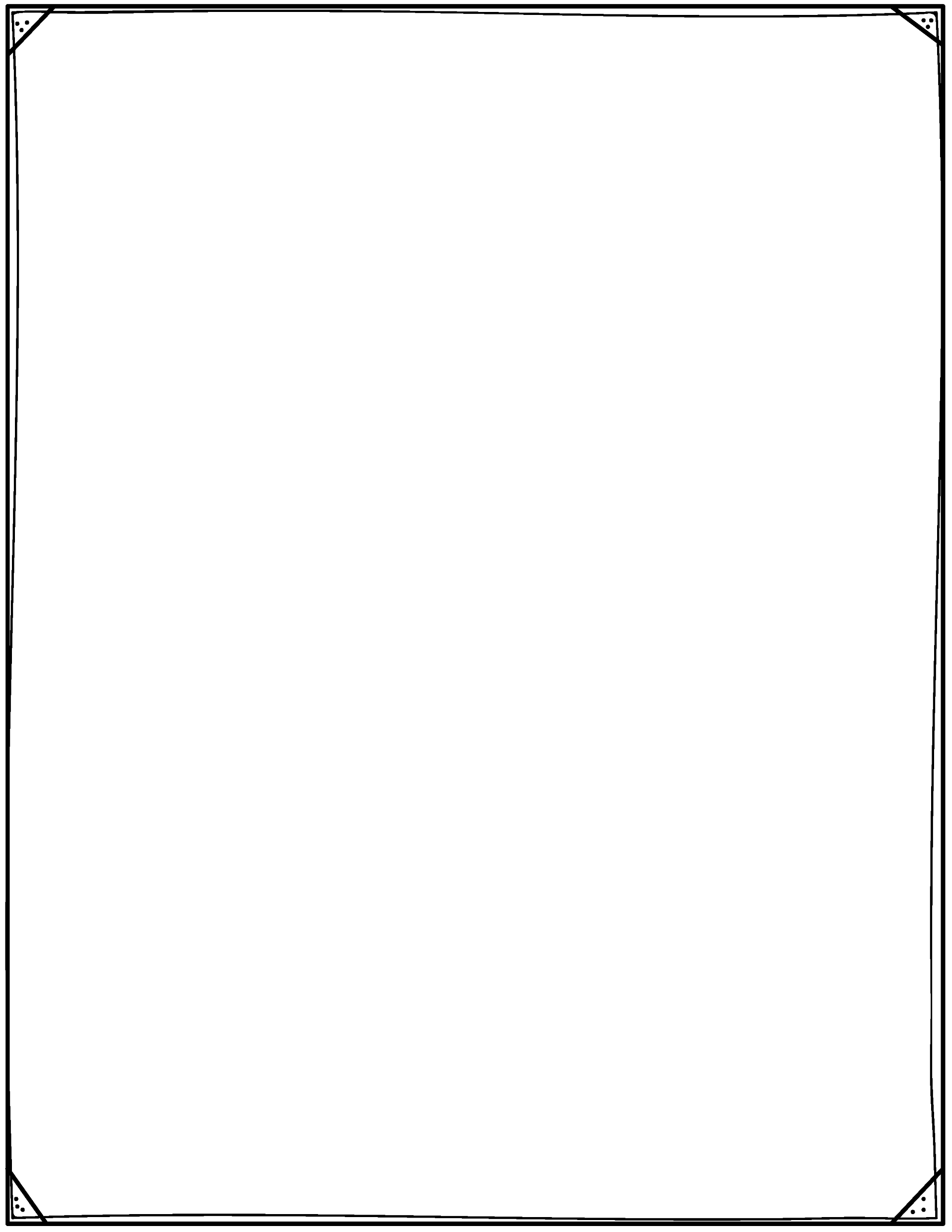 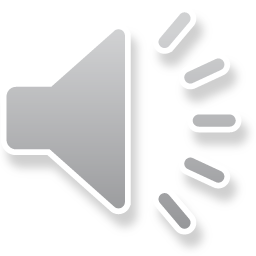 Woohoo!
We know the word
play!
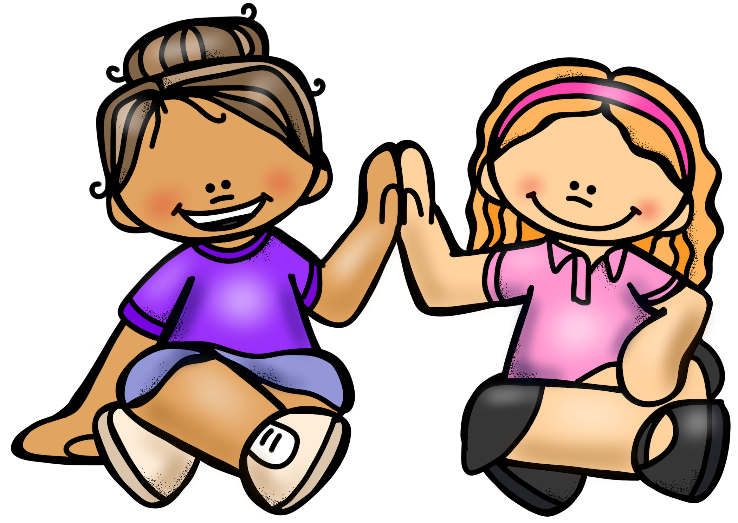 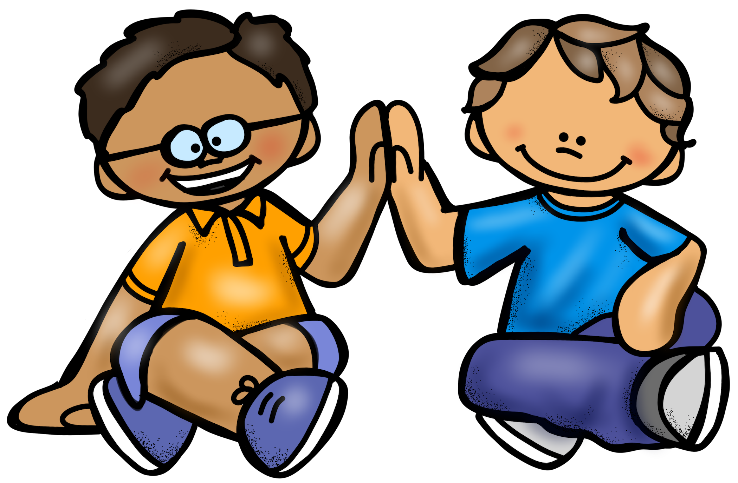 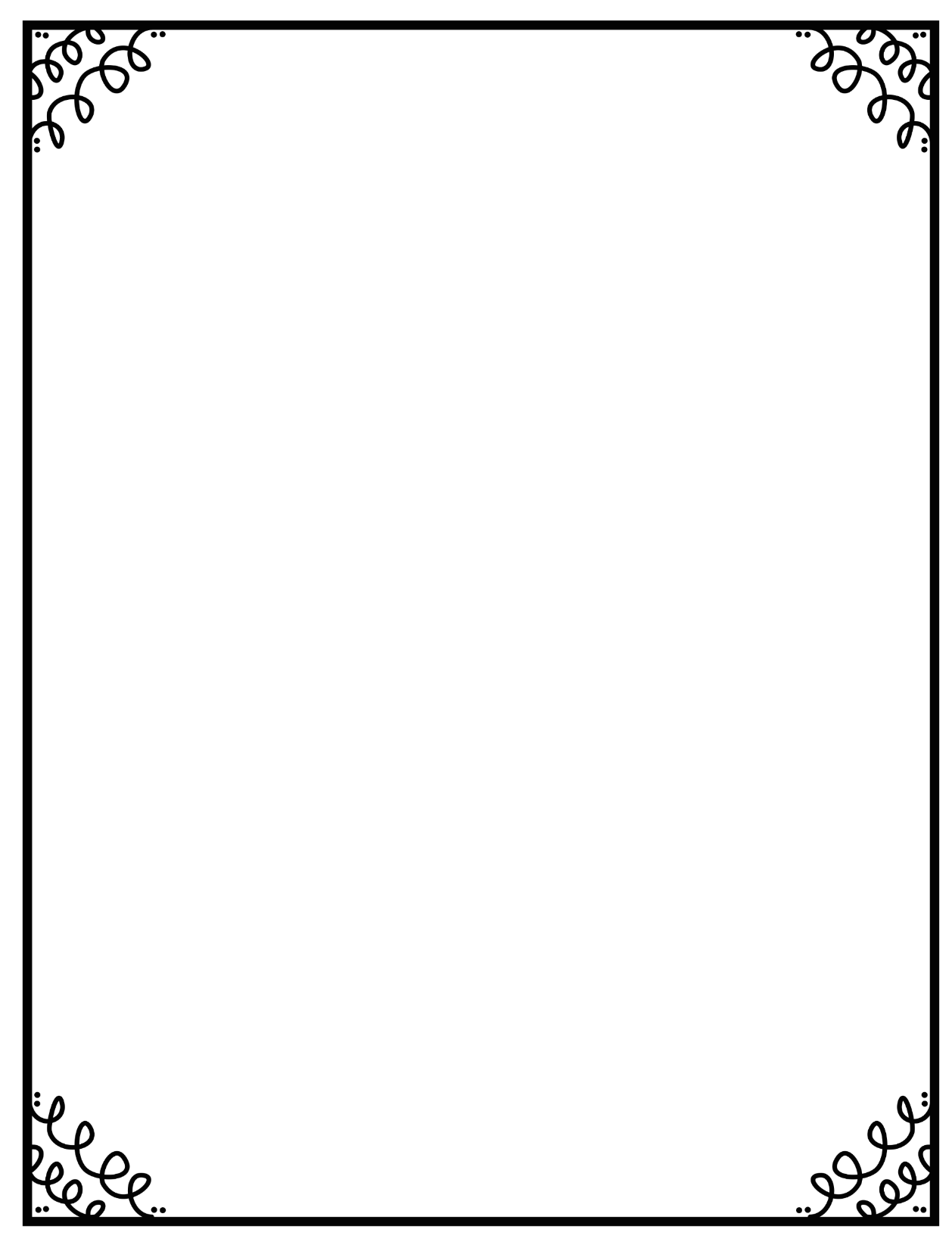 Let’s
learn a
word!
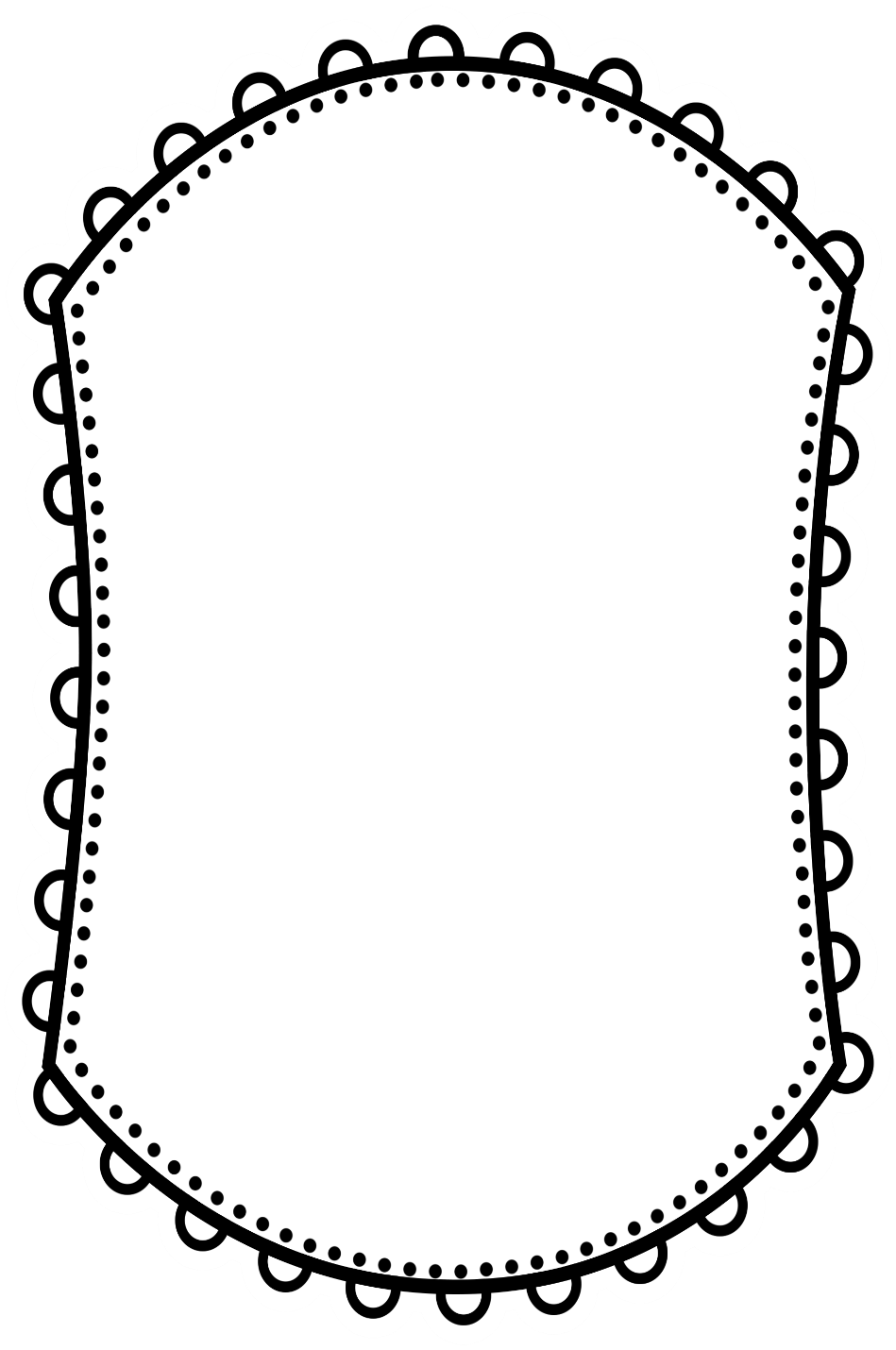 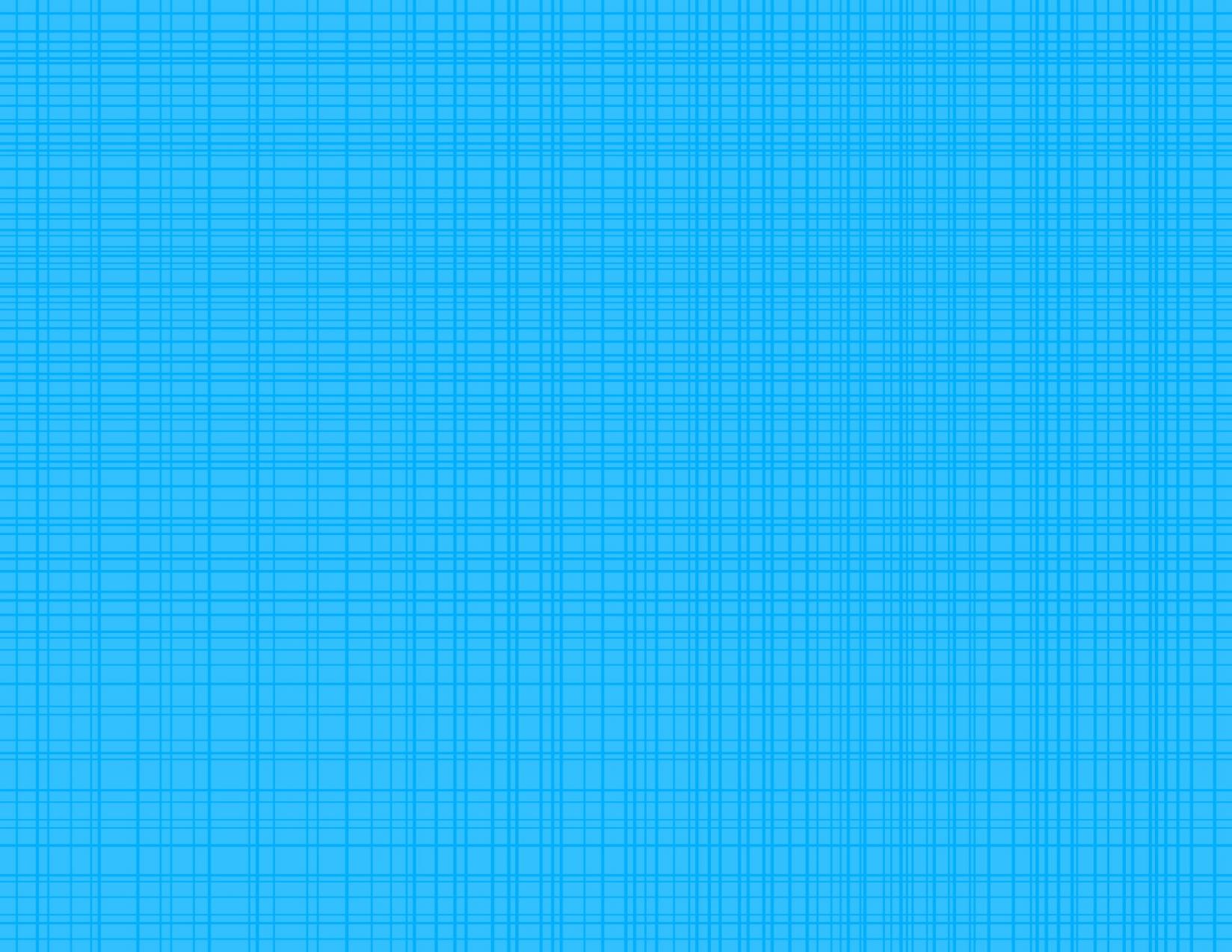 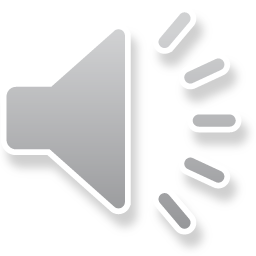 red
2016 Samantha Kelly
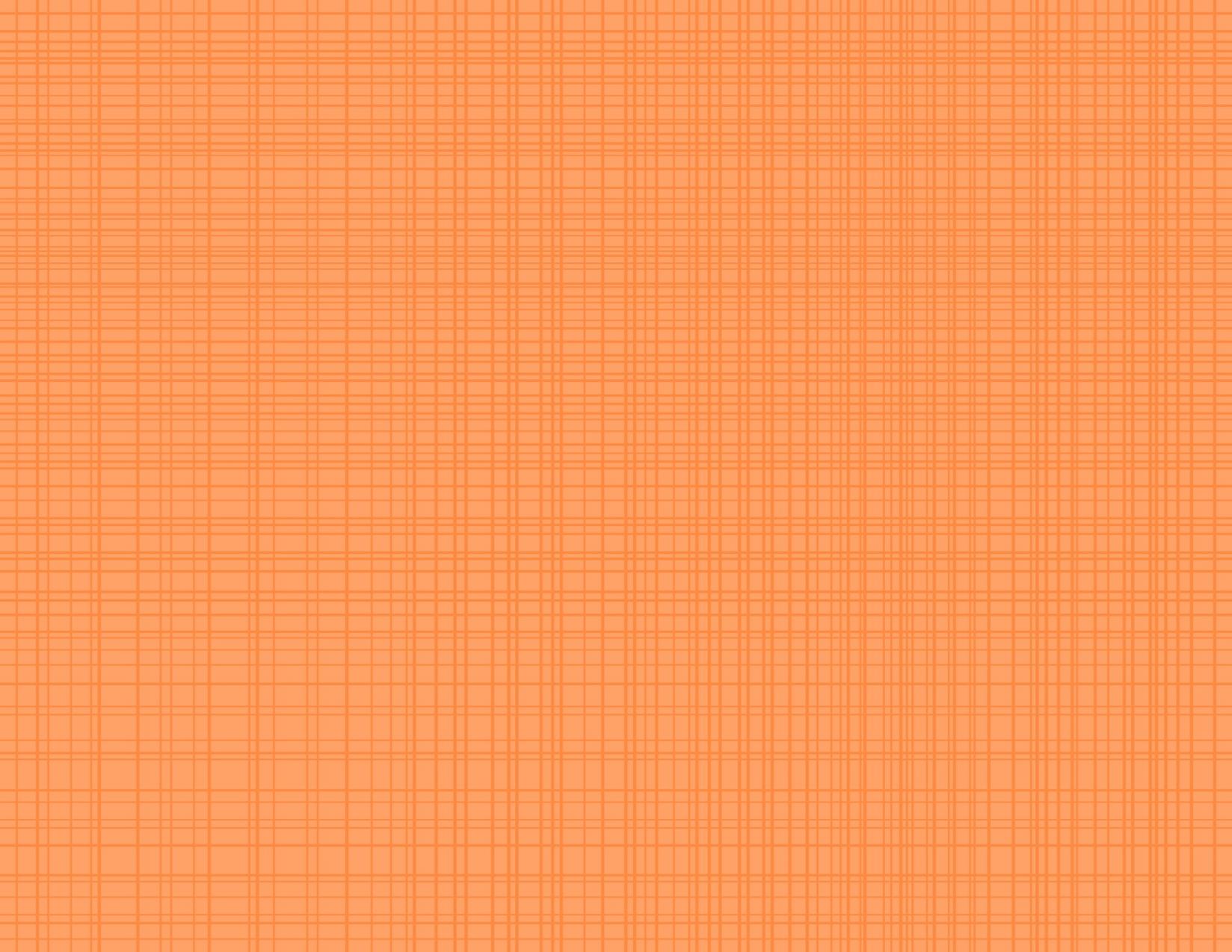 Spell it!
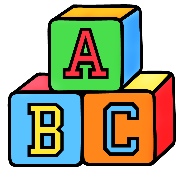 r
e
d
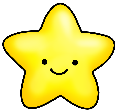 2016 Samantha Kelly
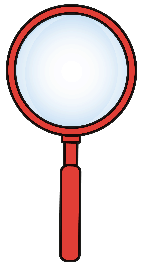 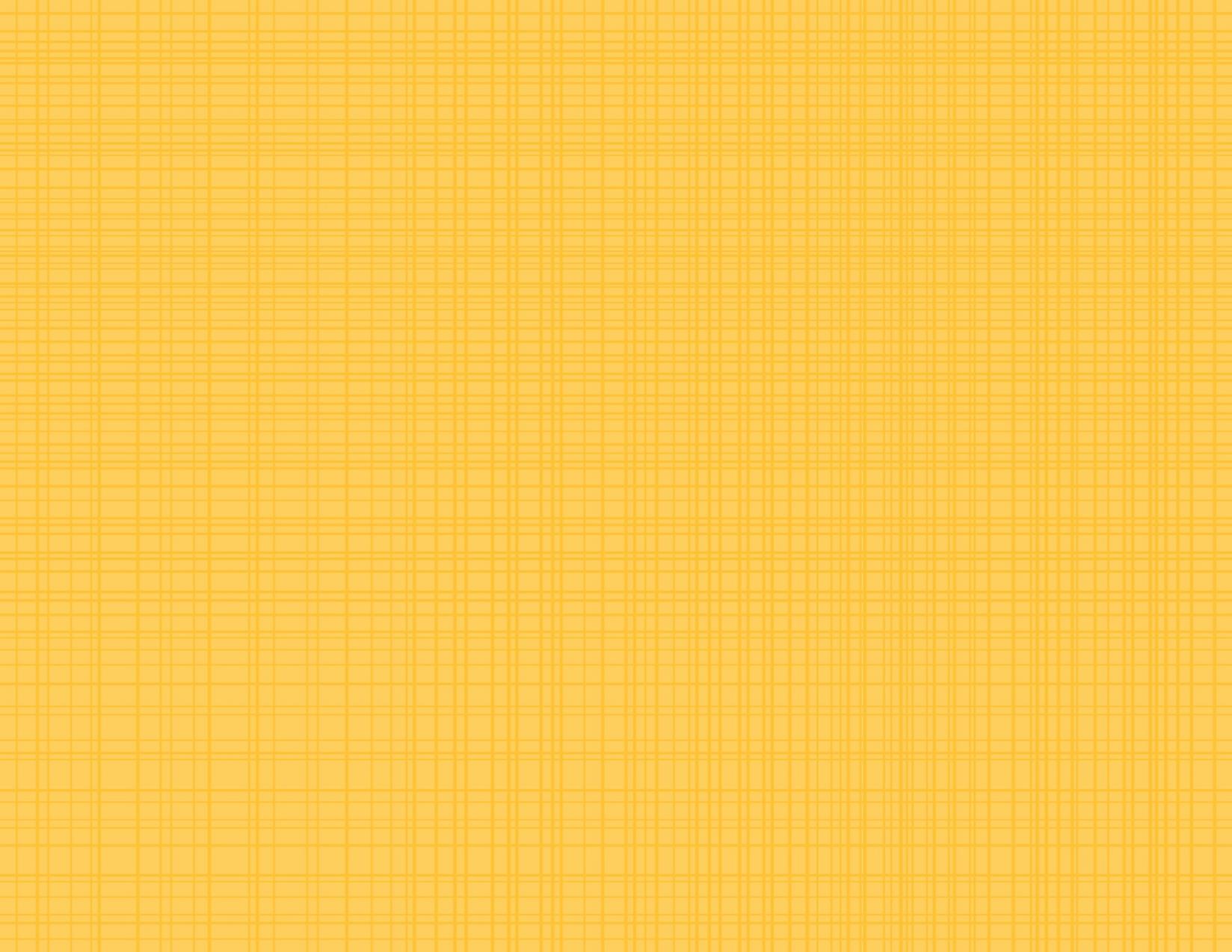 2
0
1
3
4
5
Find it!
Press space to start timer.
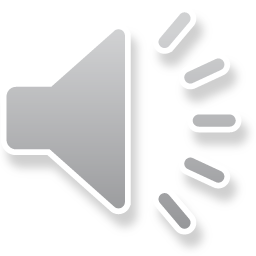 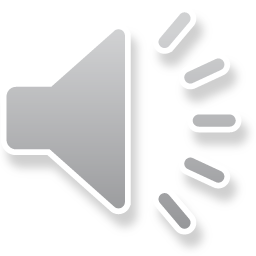 it
and
red
red
a
red
look
red
away
red
here
5
How many?
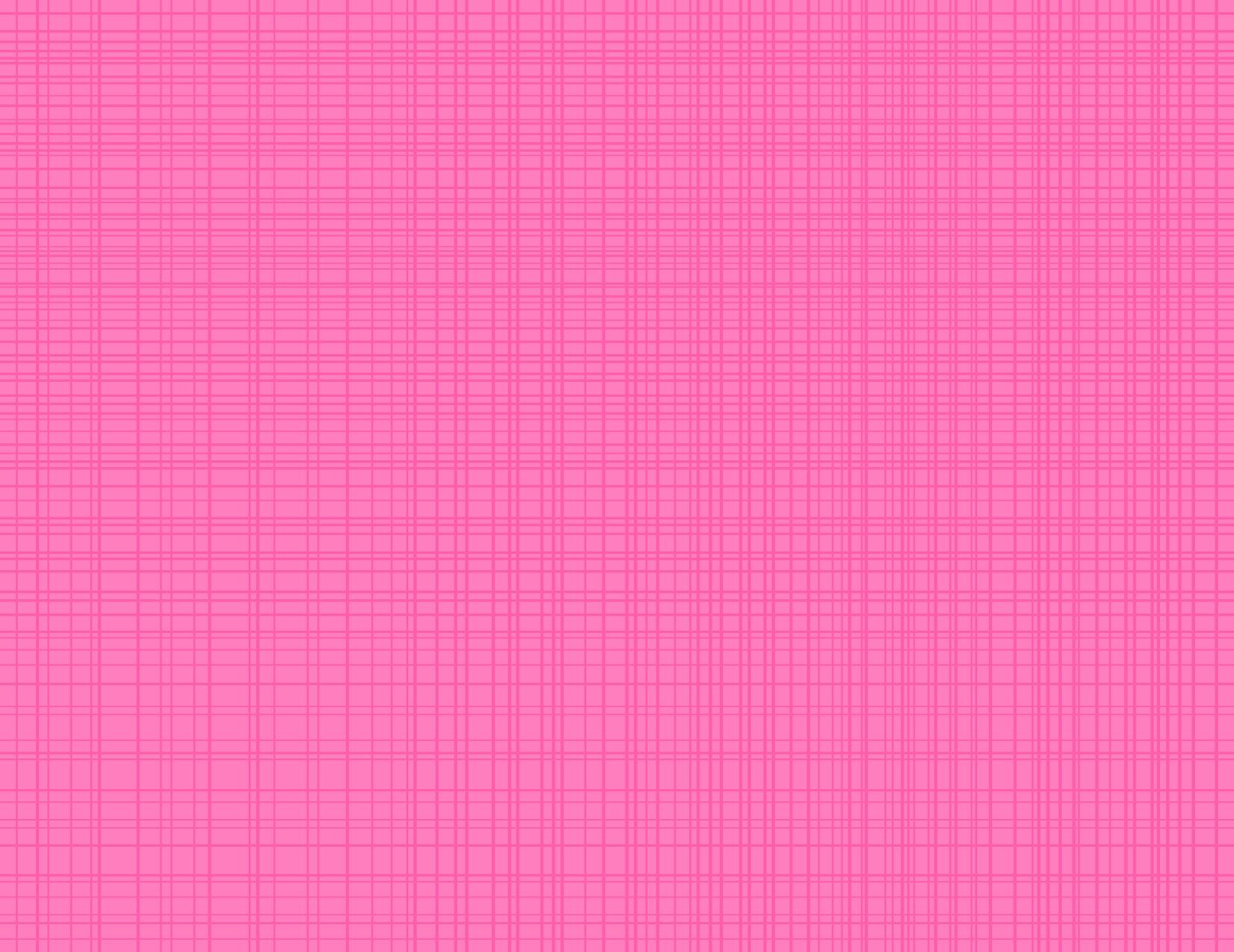 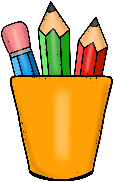 Write it!
red
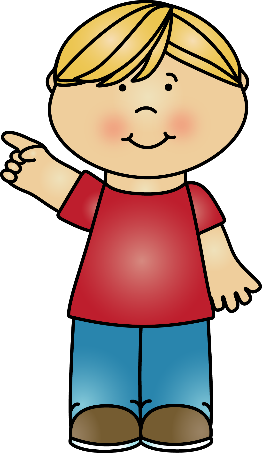 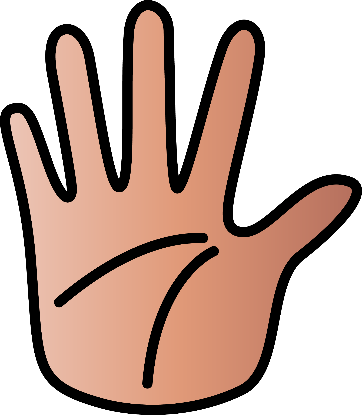 Write it on your hand.
Write it in the air.
2016 Samantha Kelly
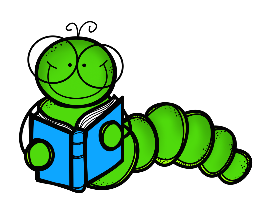 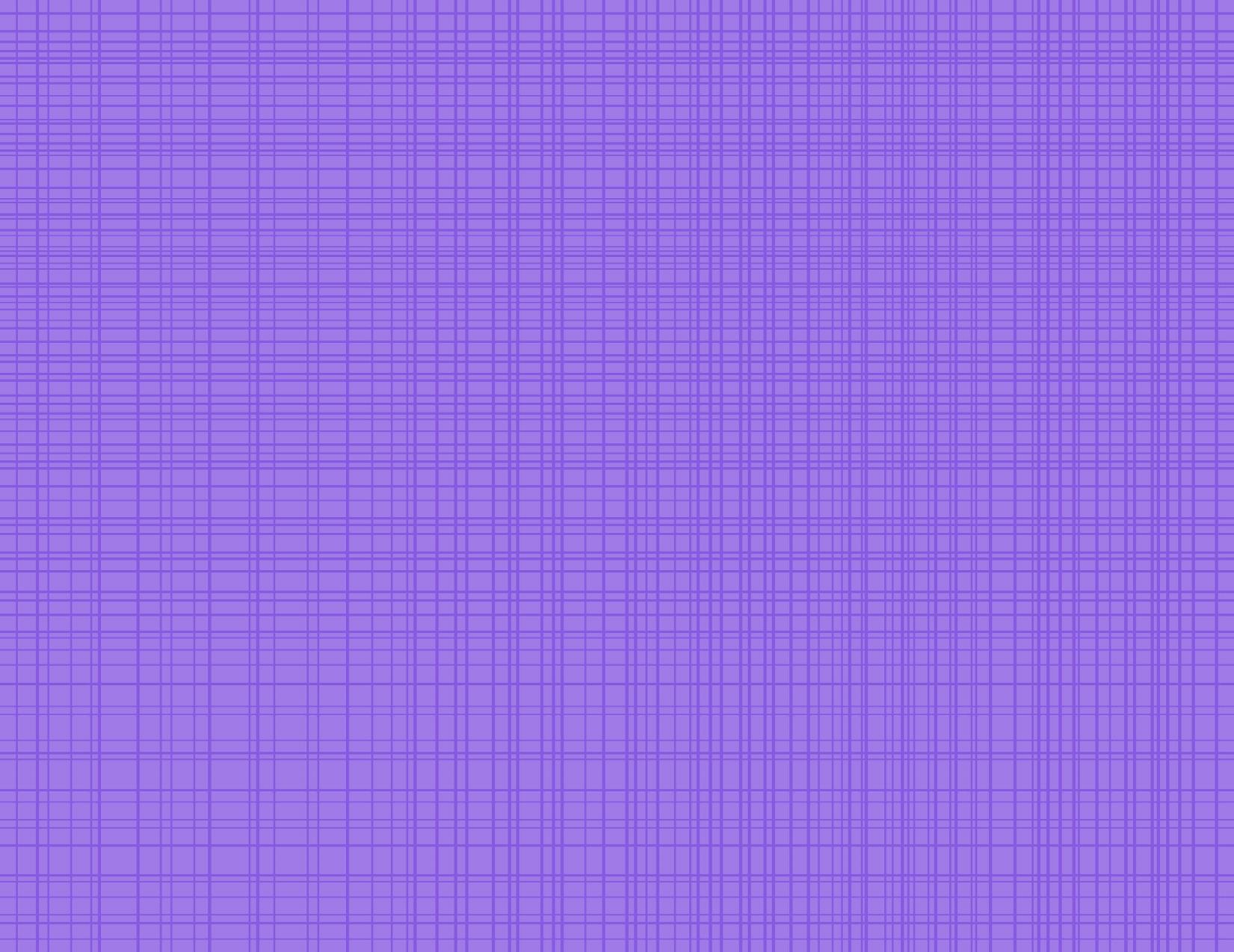 Read it!
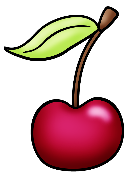 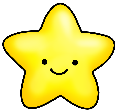 My cherry is red.
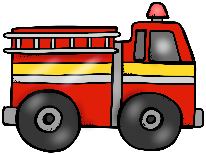 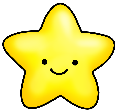 The firetruck is red.
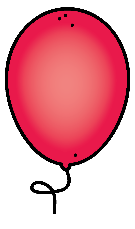 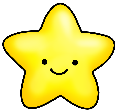 I have a red balloon!
2016 Samantha Kelly
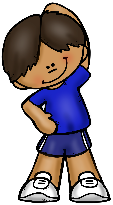 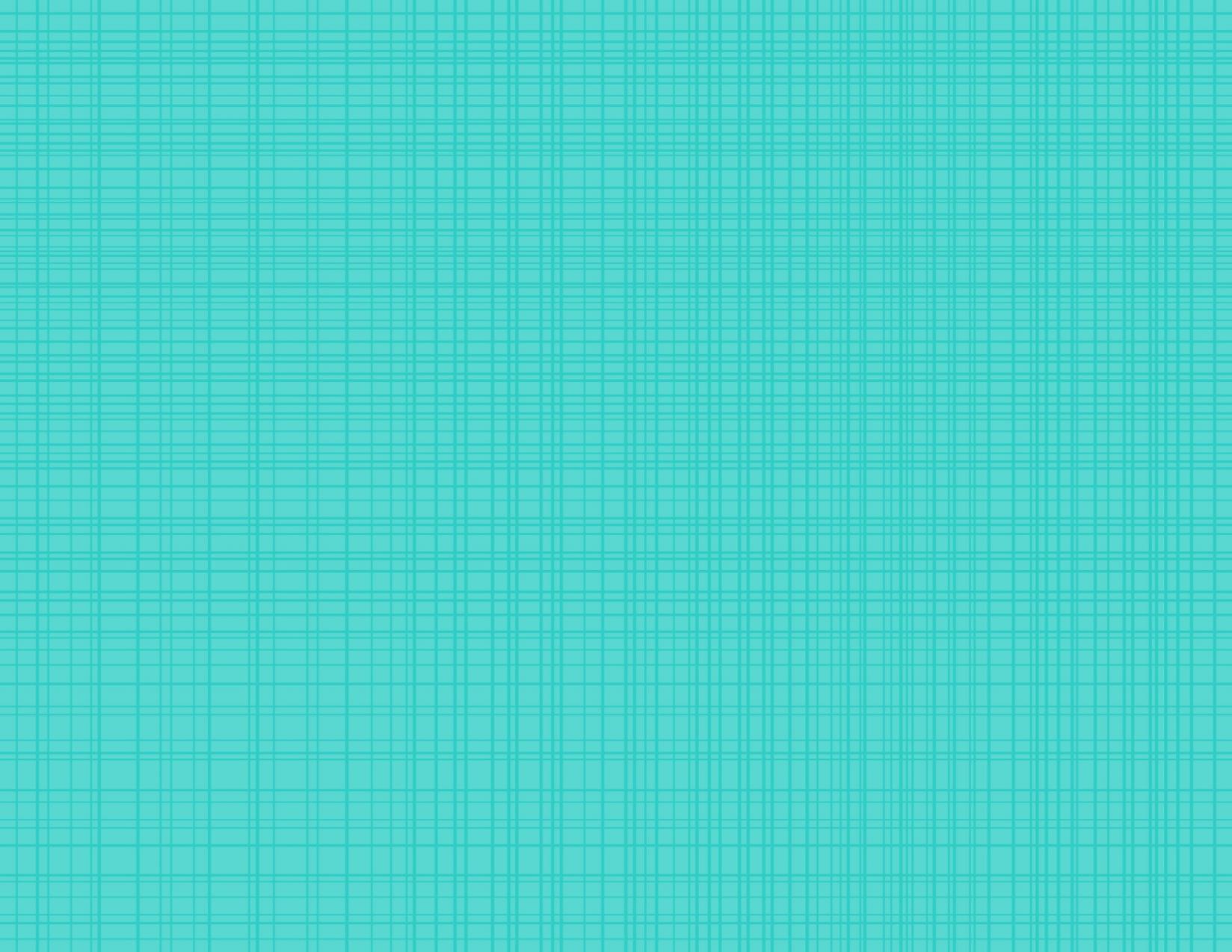 Move it!
Spell the word out loud and do a jumping jack for every letter!
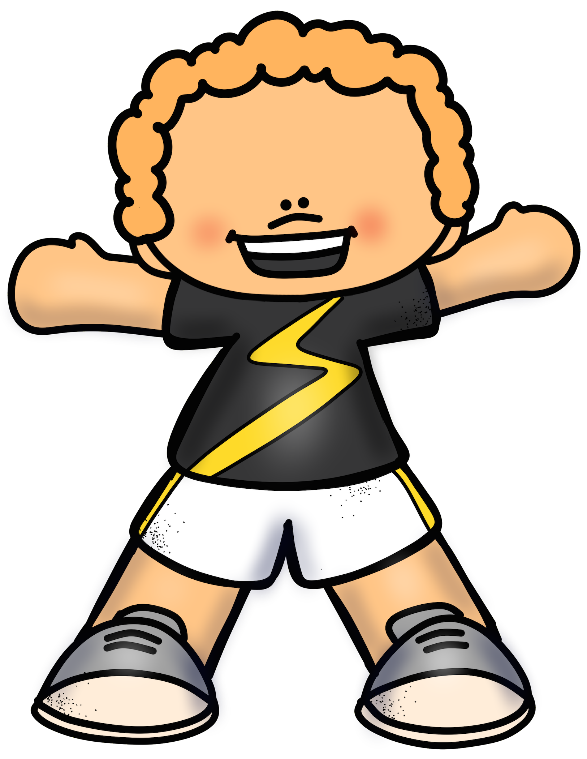 r
d
e
2016 Samantha Kelly
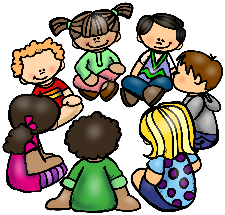 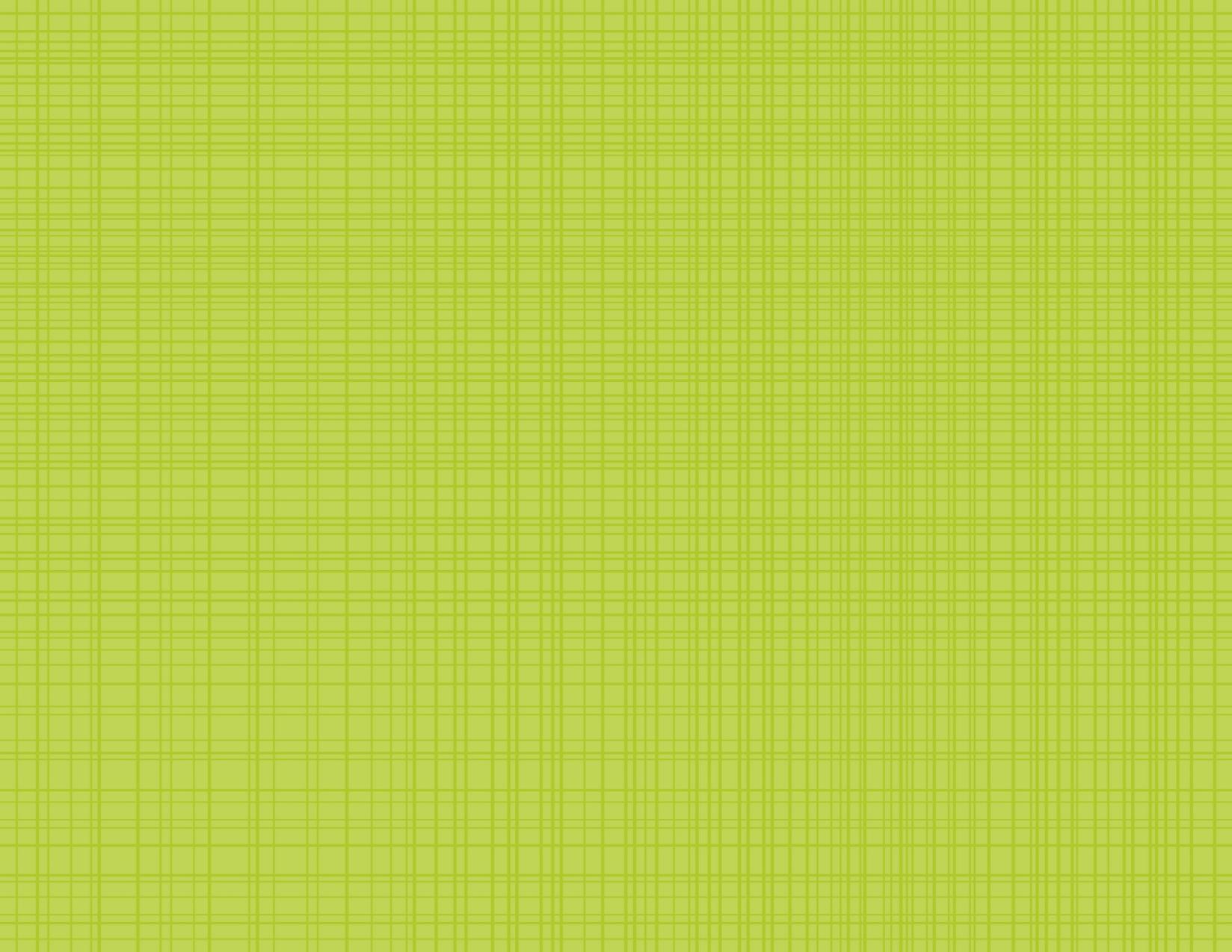 Share it!
Use the word red in a sentence.Tell your neighbor.
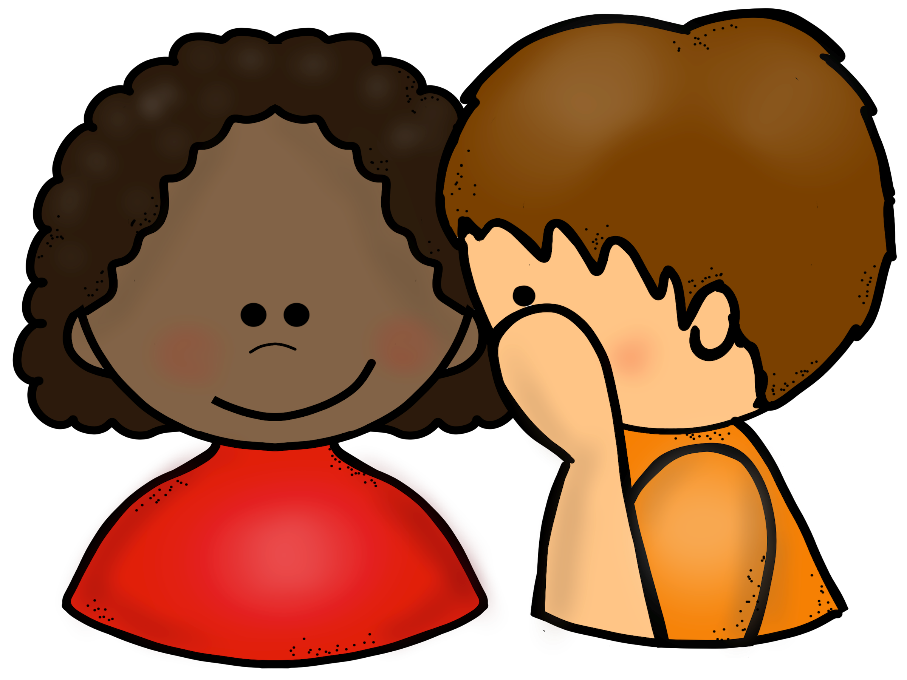 2016 Samantha Kelly
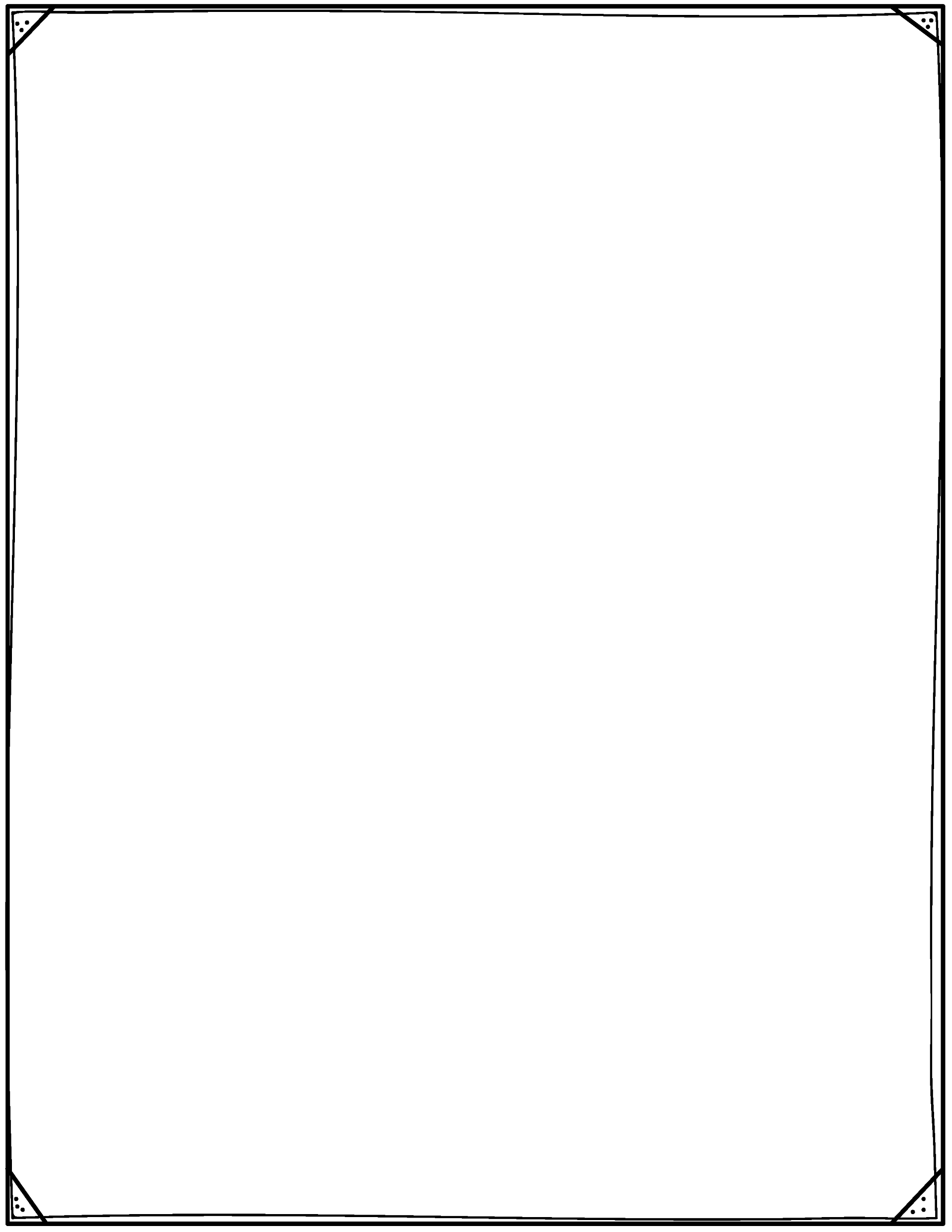 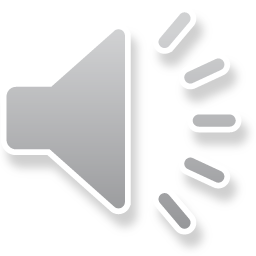 Woohoo!
We know the word
red!
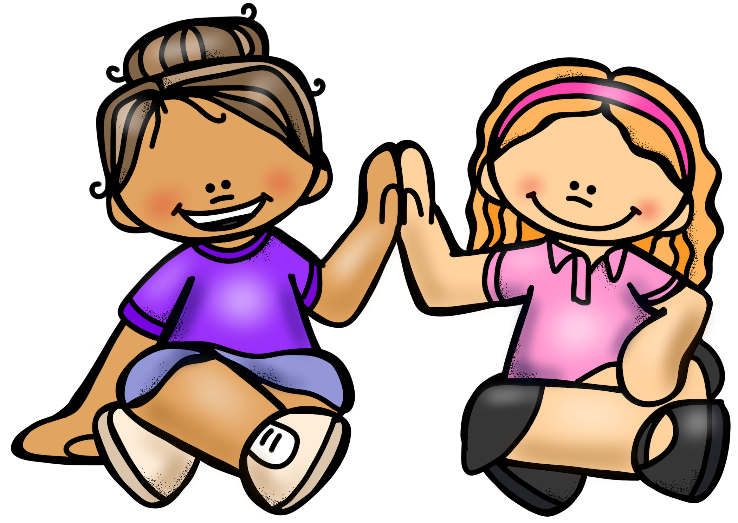 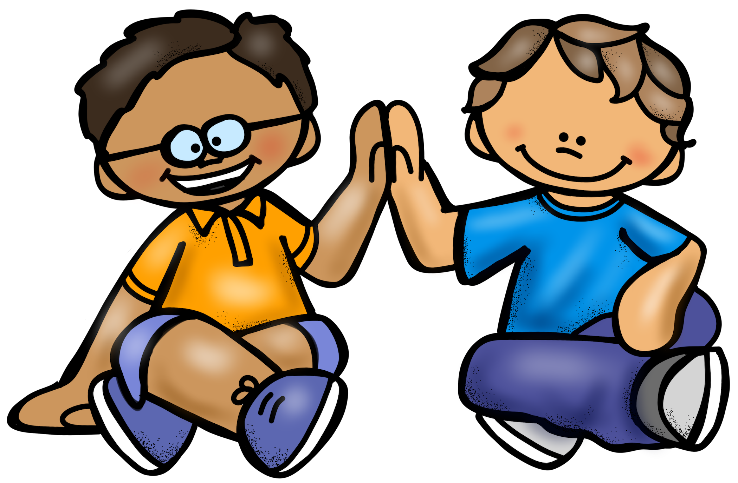 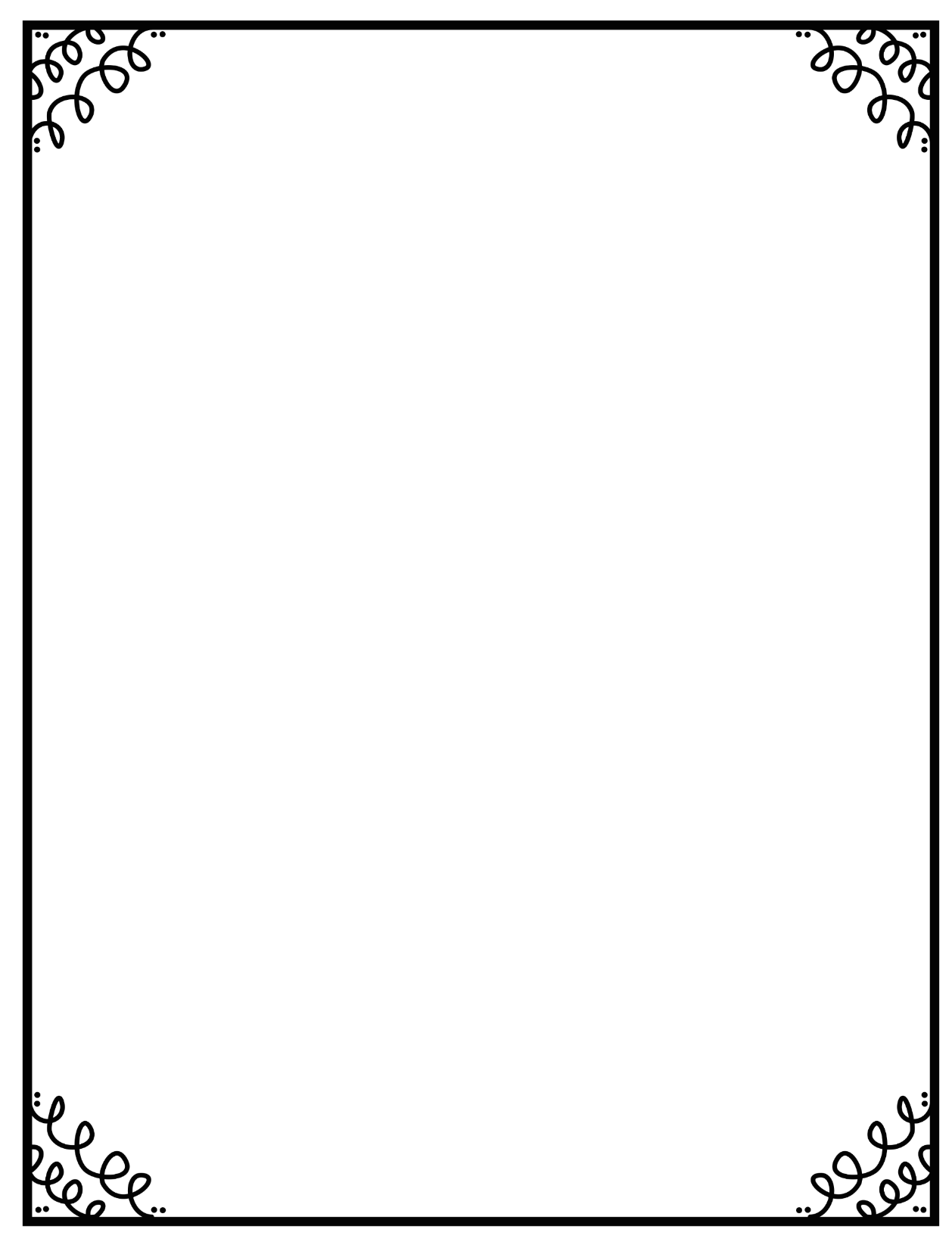 Let’s
learn a
word!
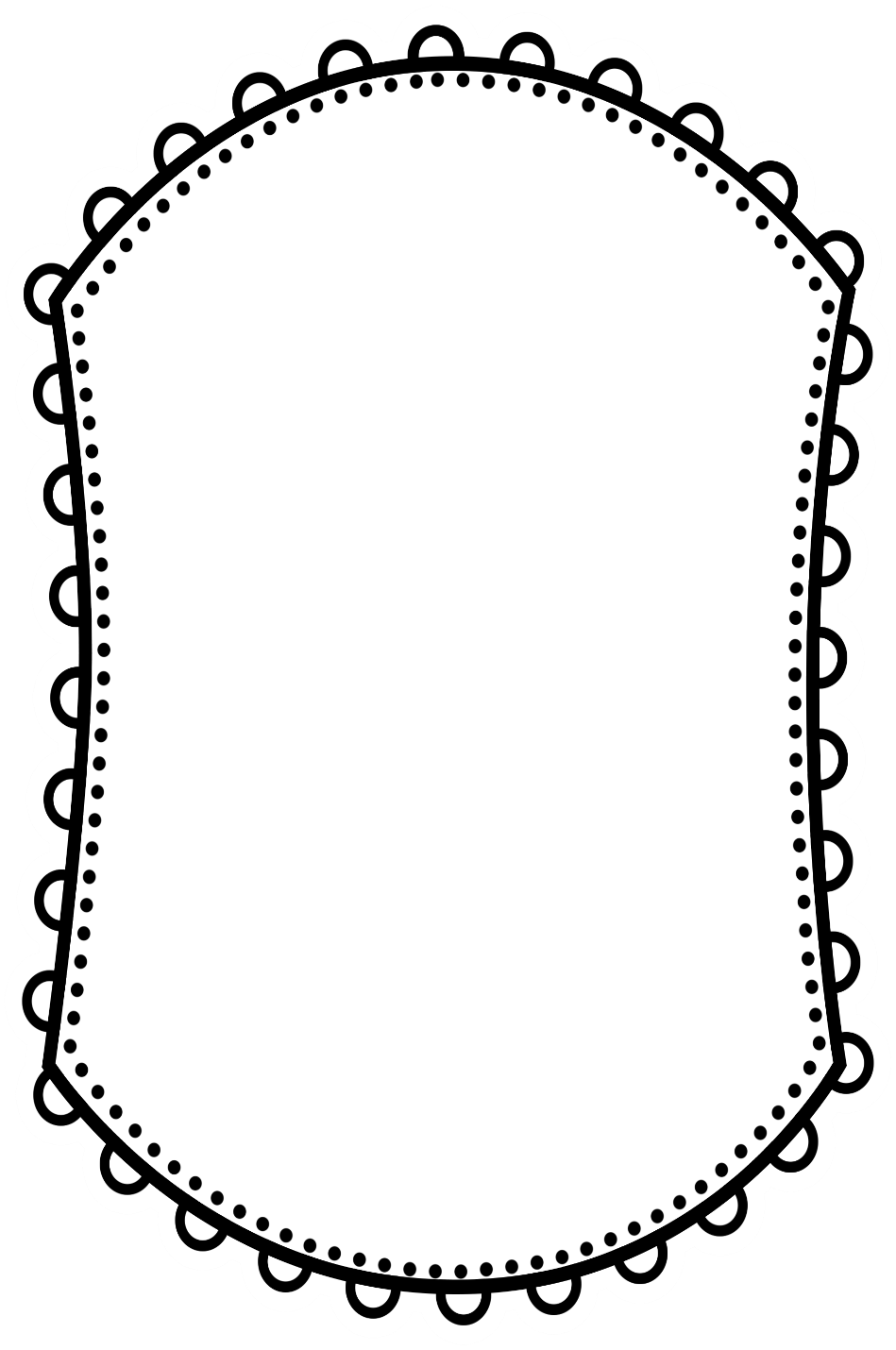 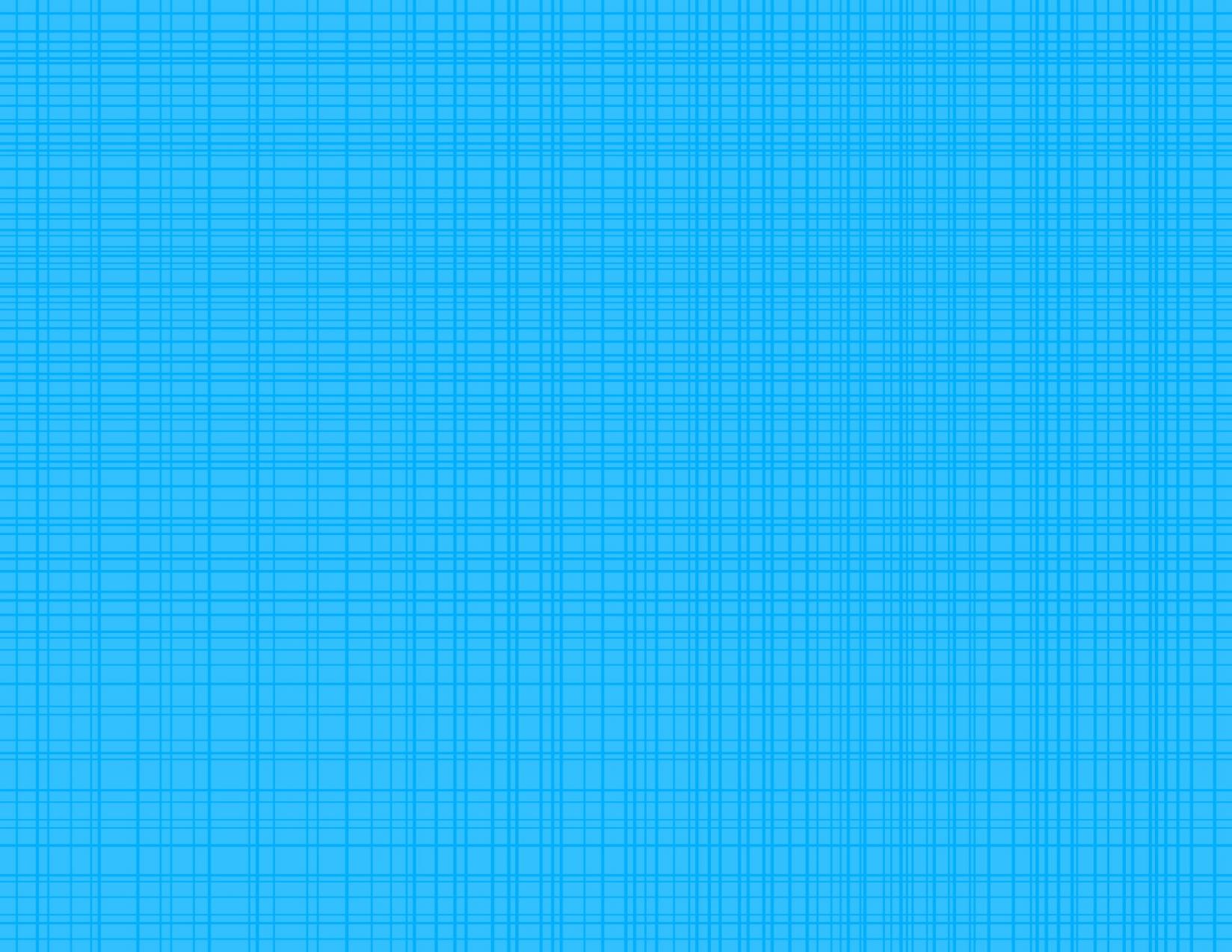 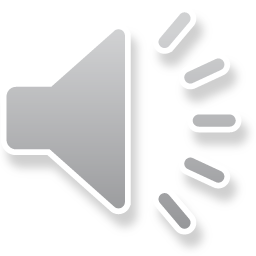 run
2016 Samantha Kelly
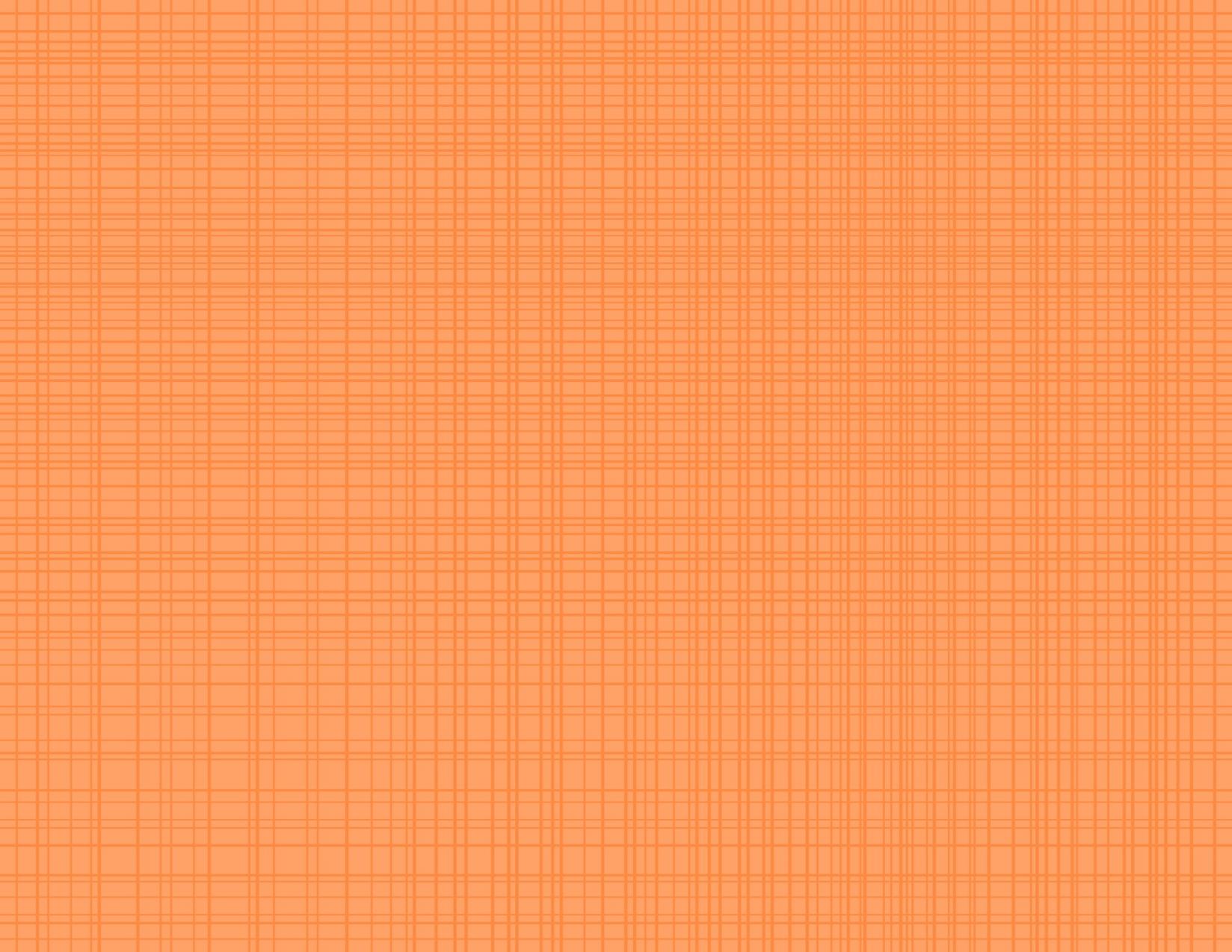 Spell it!
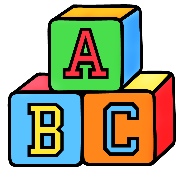 r
u
n
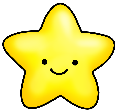 2016 Samantha Kelly
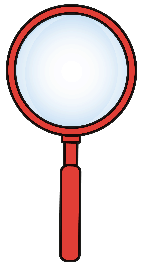 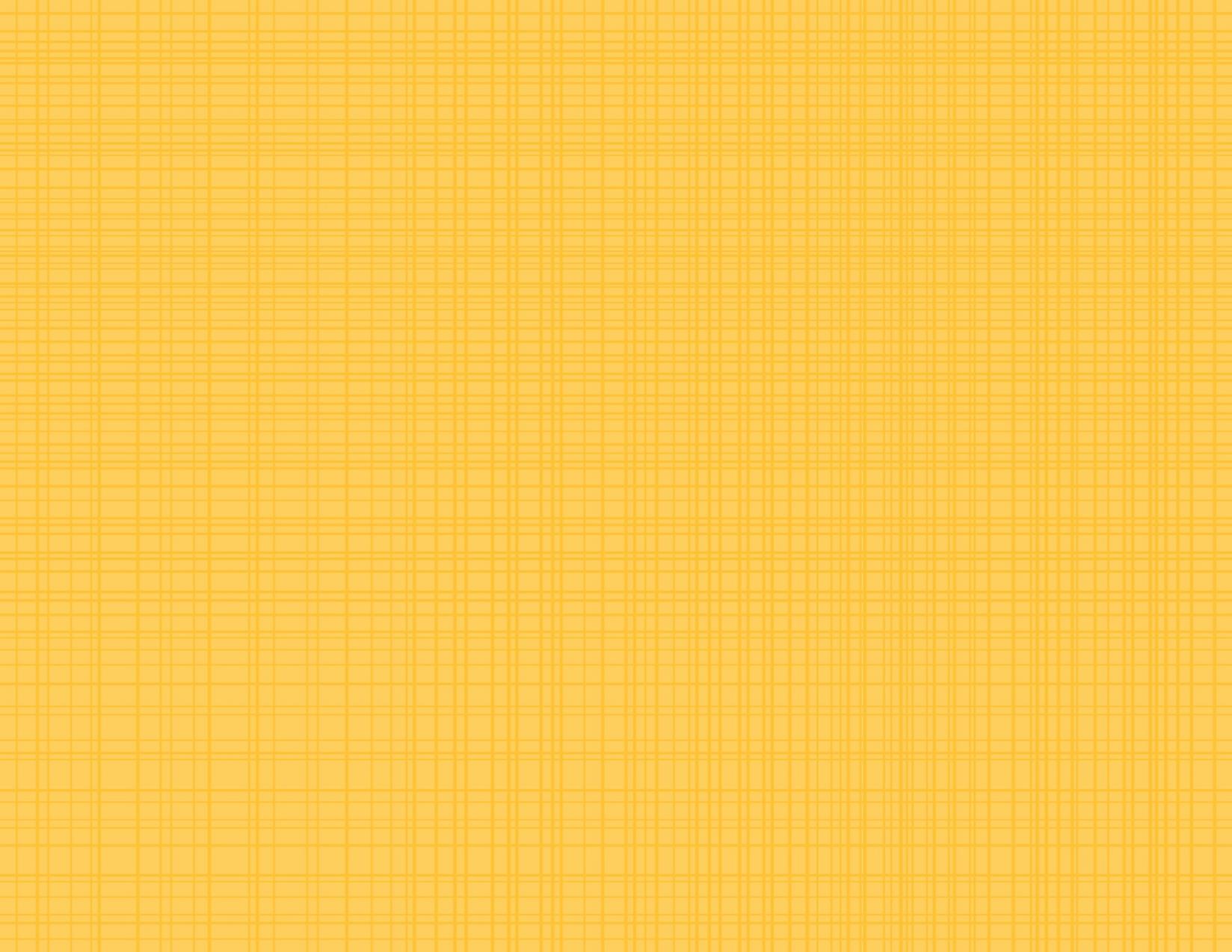 2
0
1
3
4
5
Find it!
Press space to start timer.
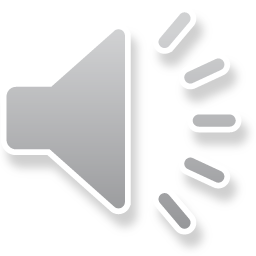 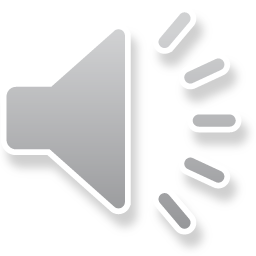 make
run
play
it
run
look
run
little
run
down
4
How many?
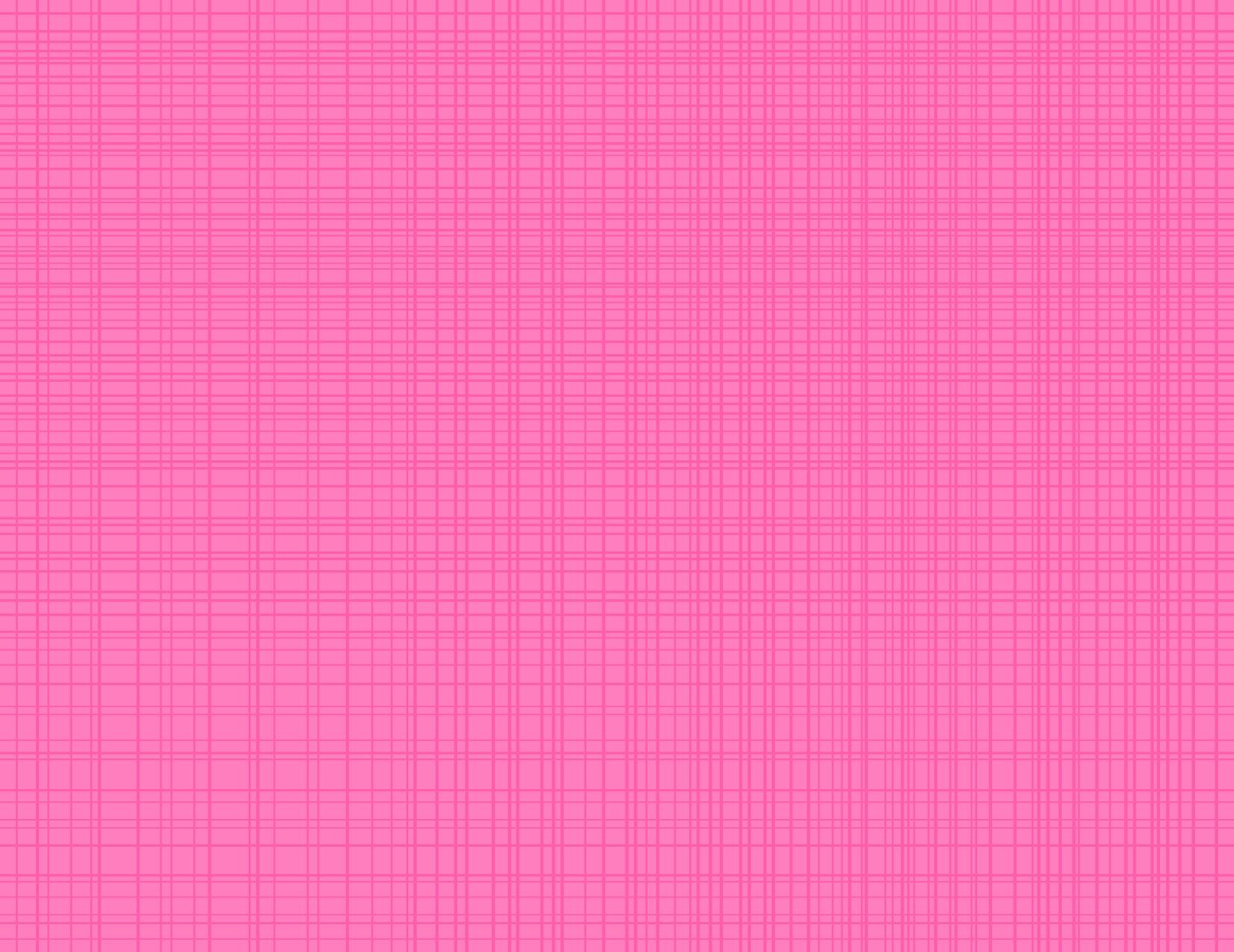 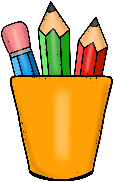 Write it!
run
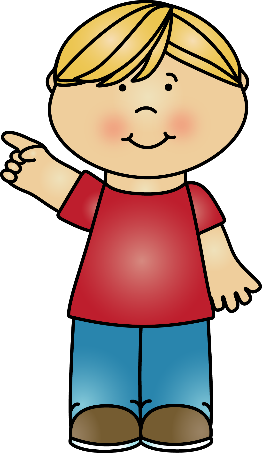 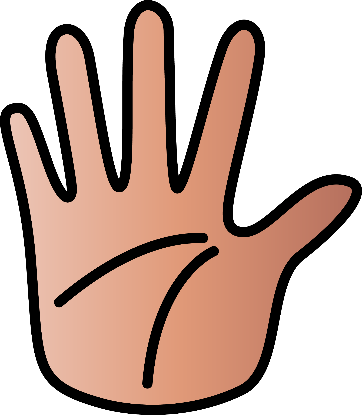 Write it on your hand.
Write it in the air.
2016 Samantha Kelly
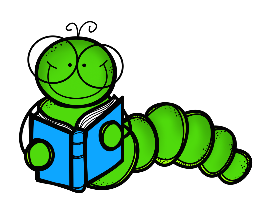 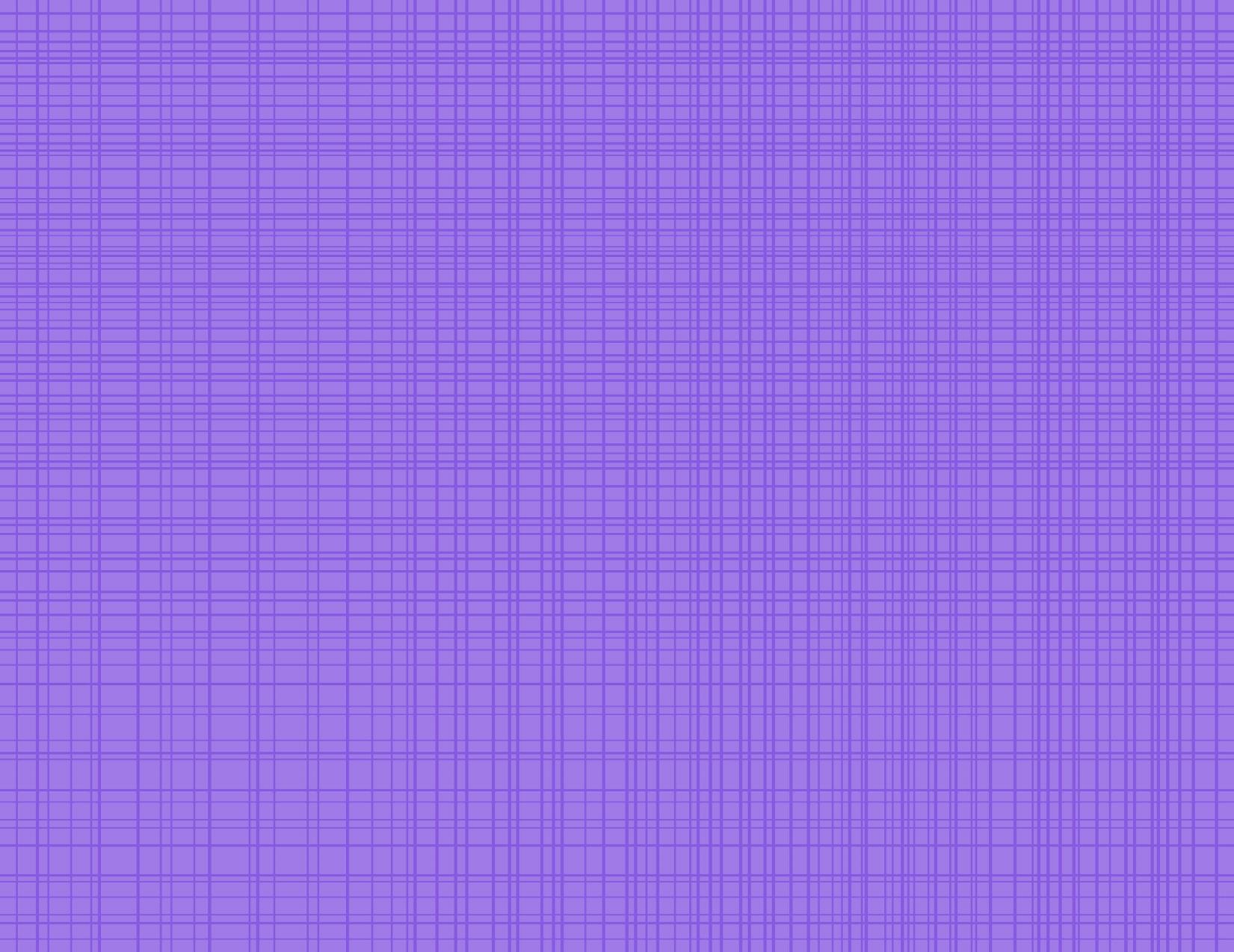 Read it!
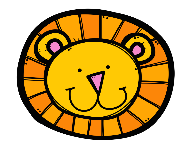 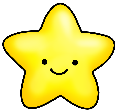 The lion can run!
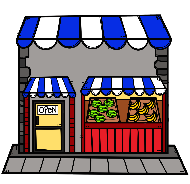 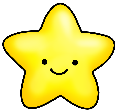 I will run to the store.
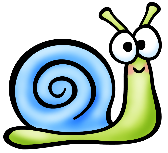 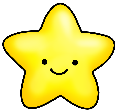 My snail can not run.
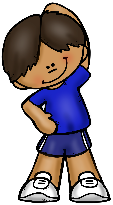 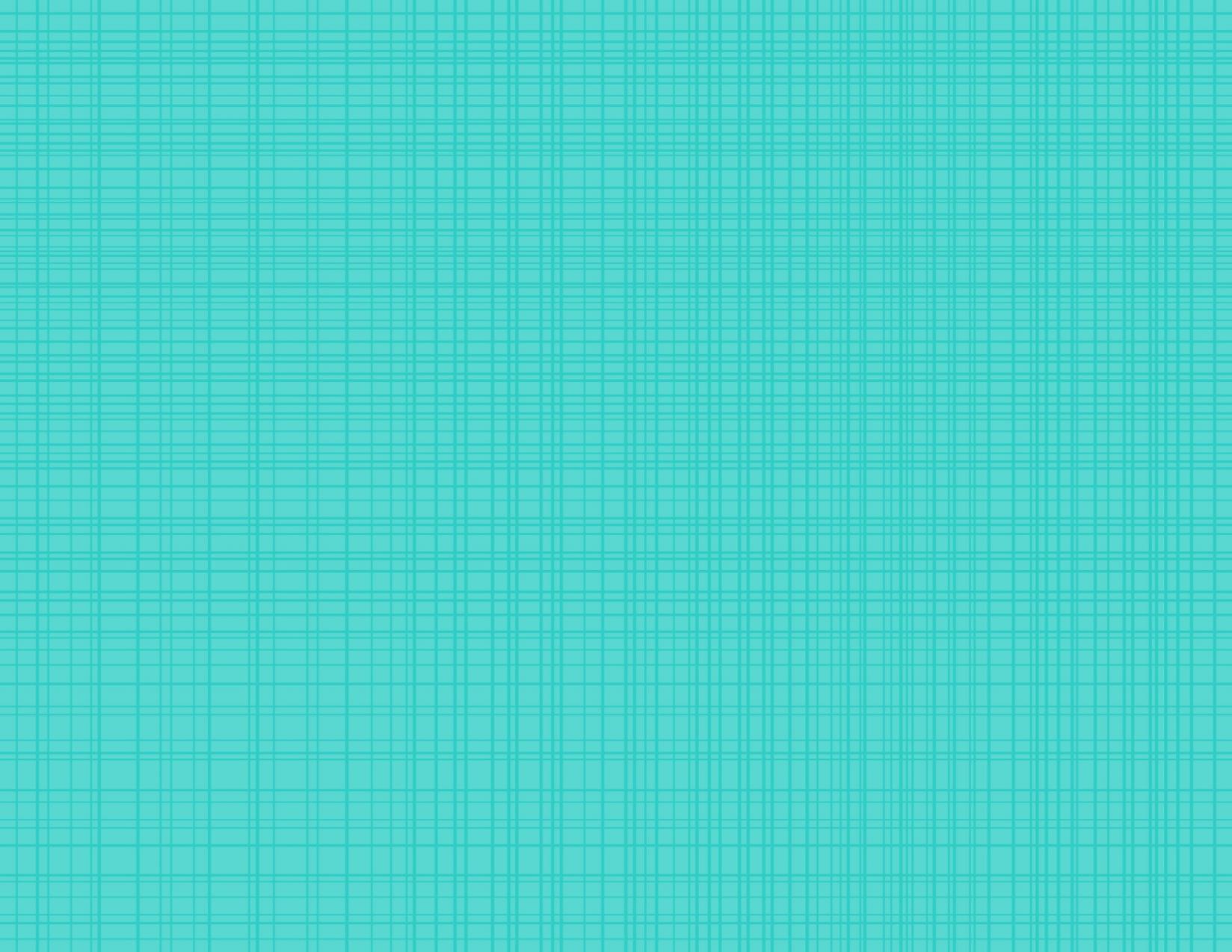 Move it!
Spell the word out loud and do a lunge for every letter!
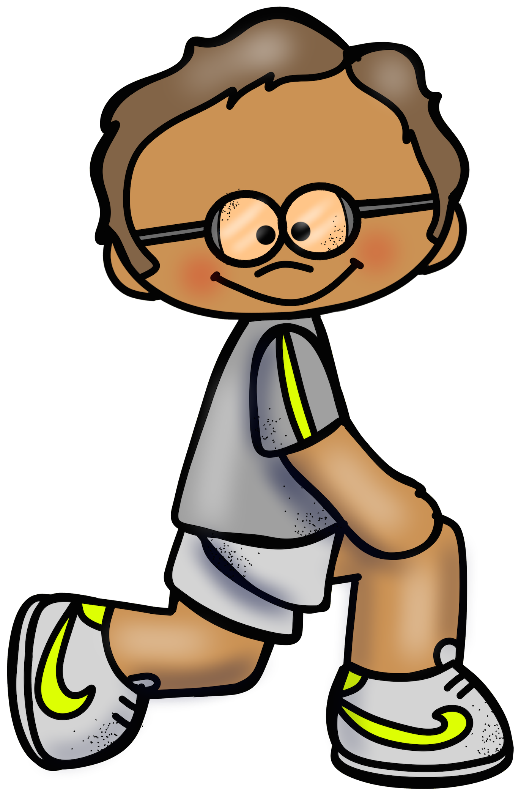 n
r
u
2016 Samantha Kelly
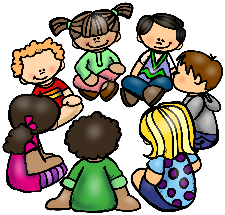 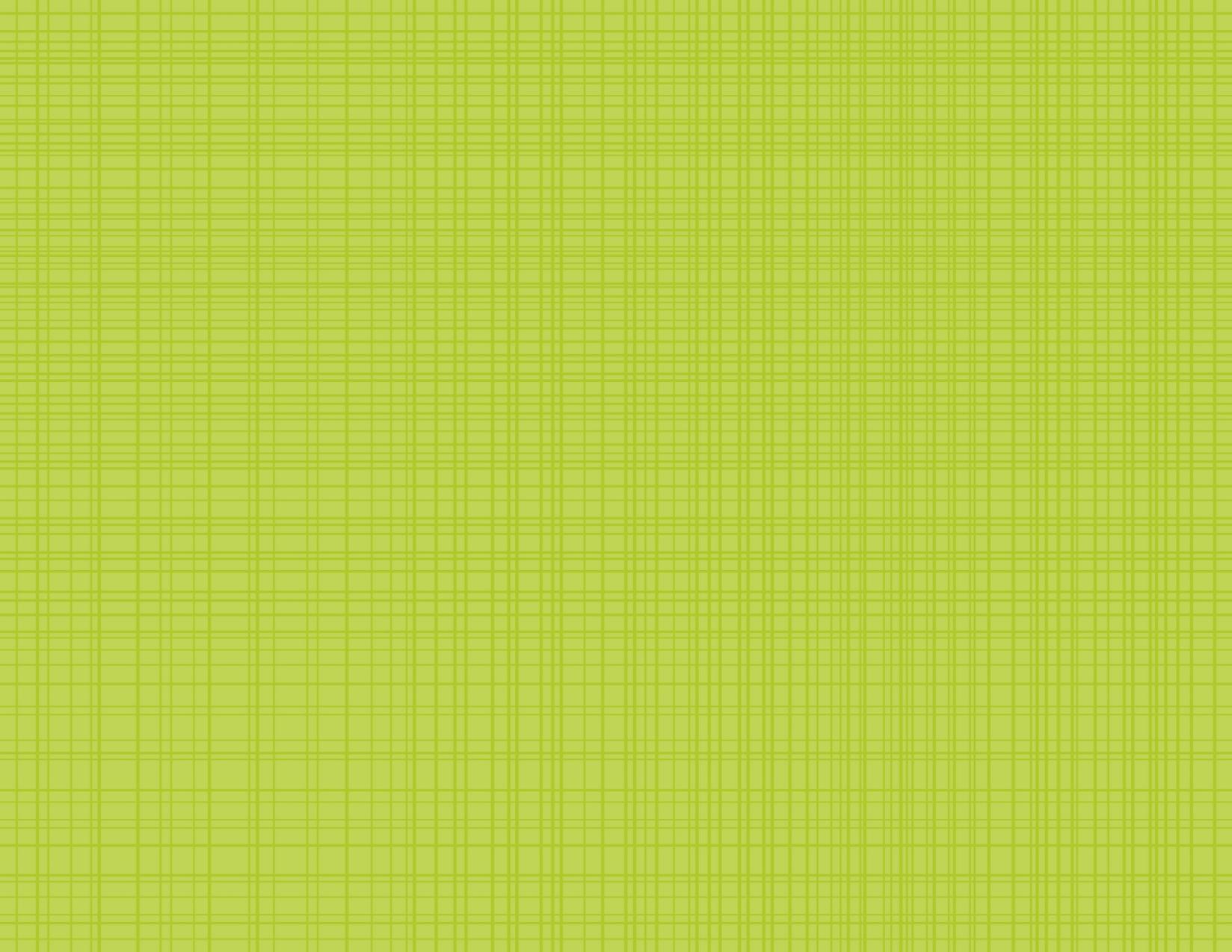 Share it!
Use the word run in a sentence.Tell your neighbor.
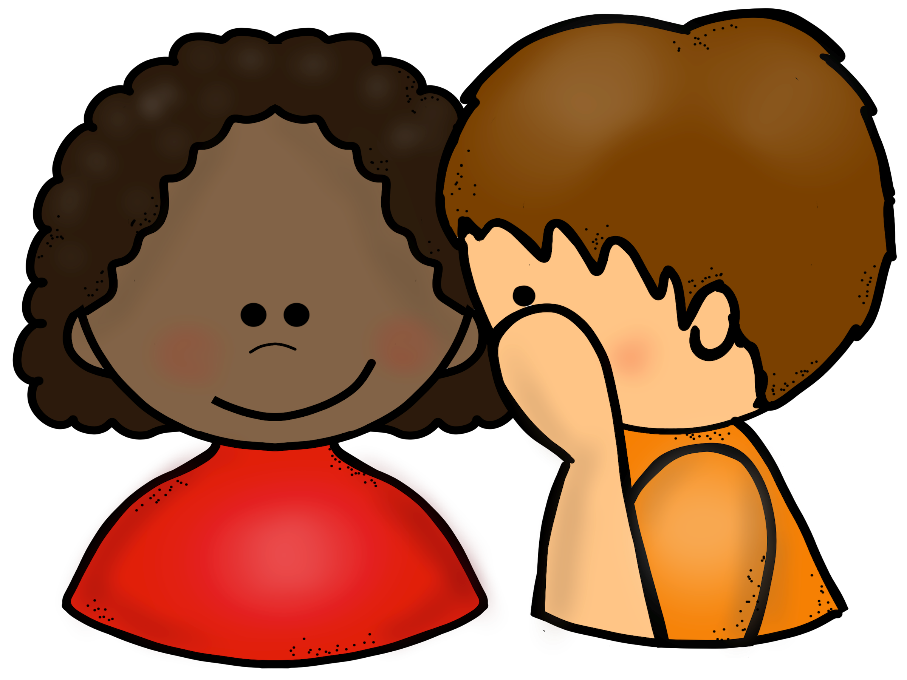 2016 Samantha Kelly
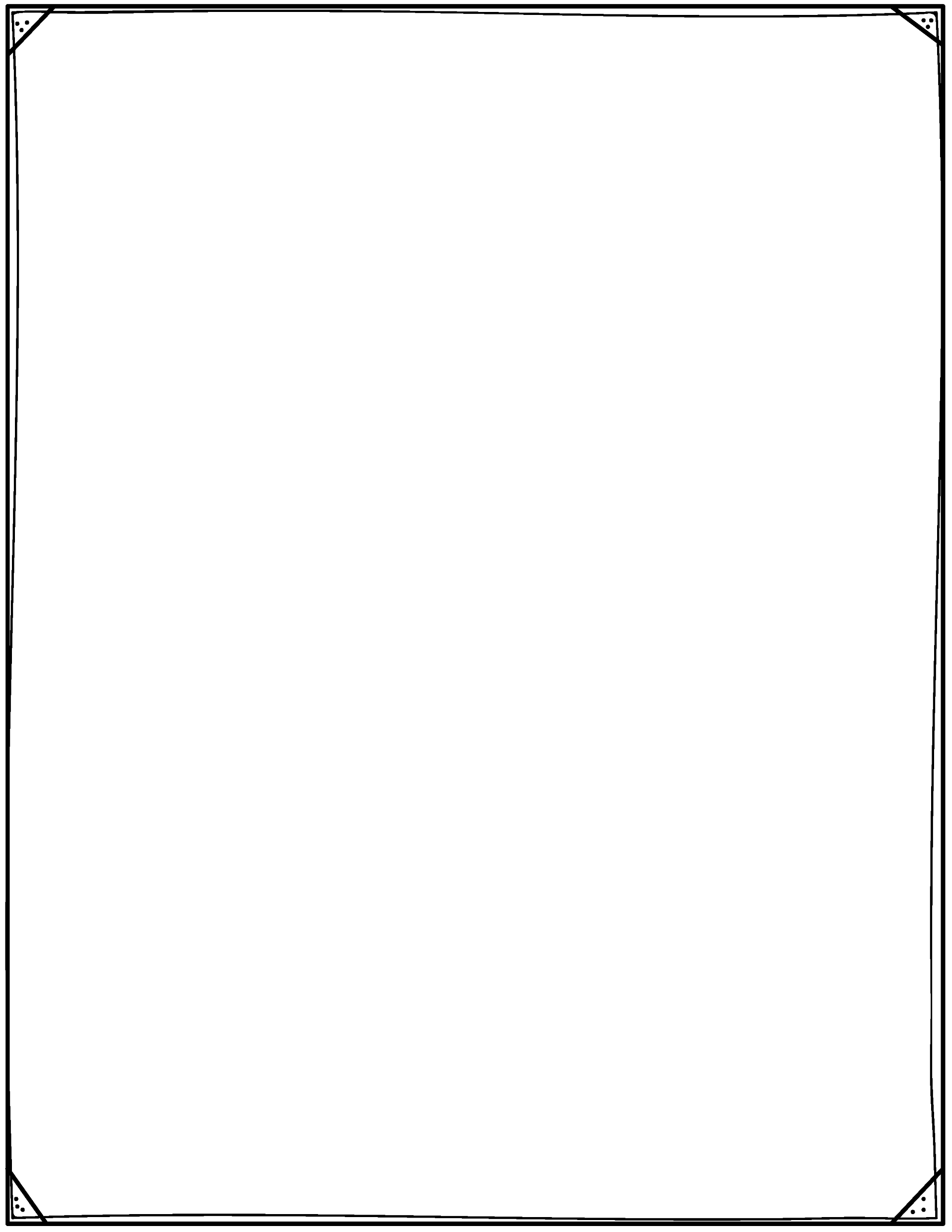 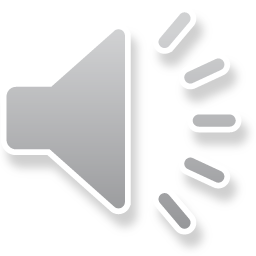 Woohoo!
We know the word
run!
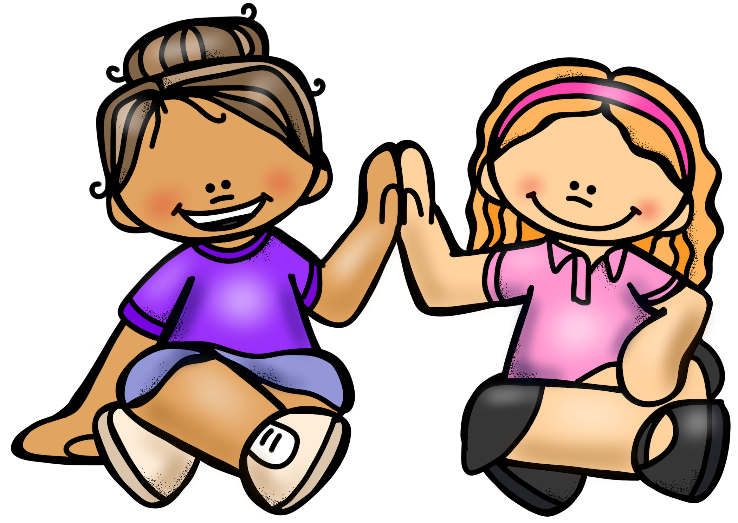 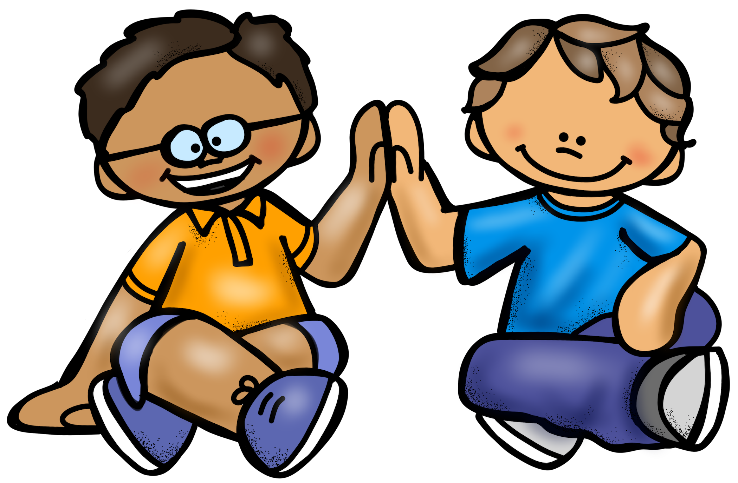 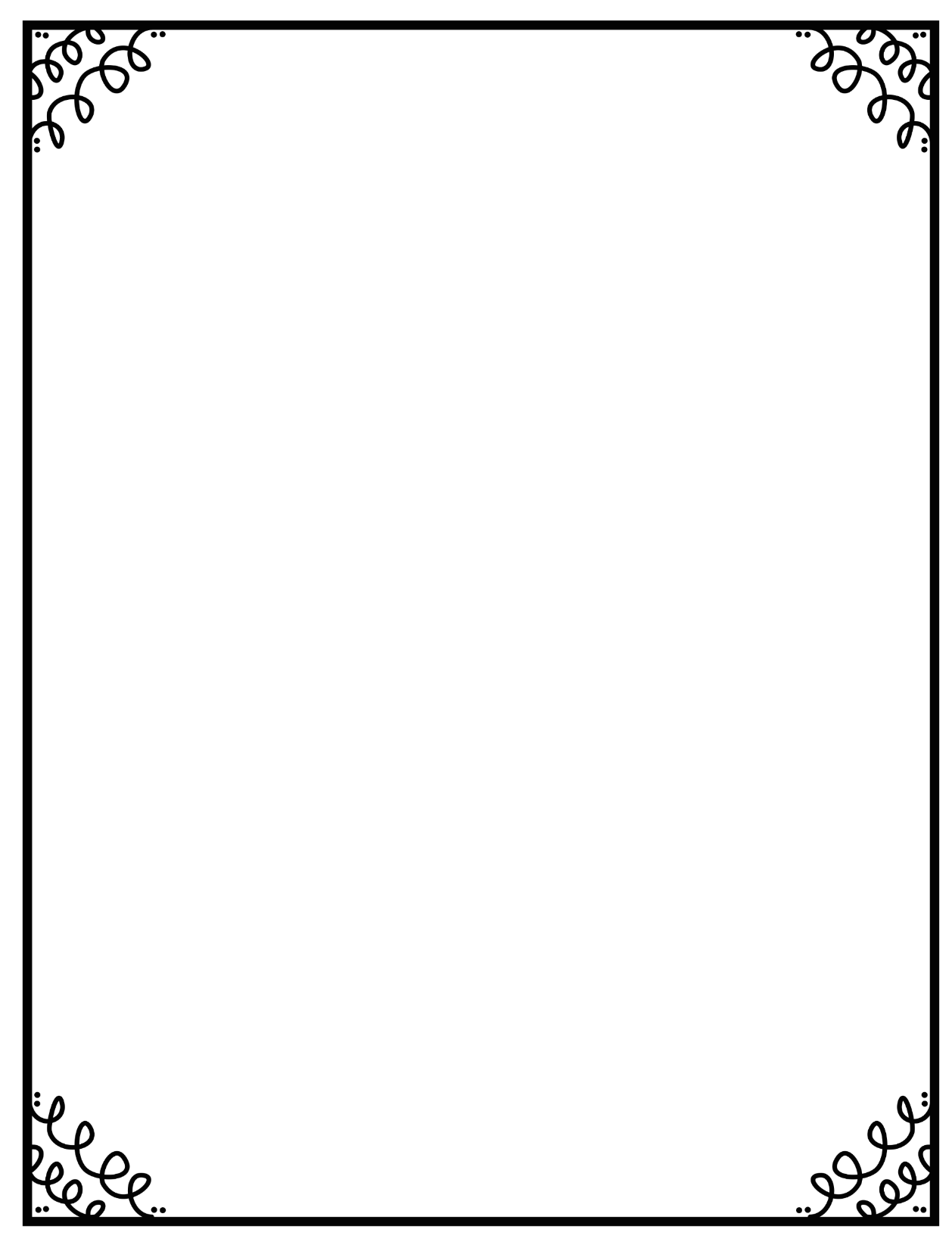 Let’s
learn a
word!
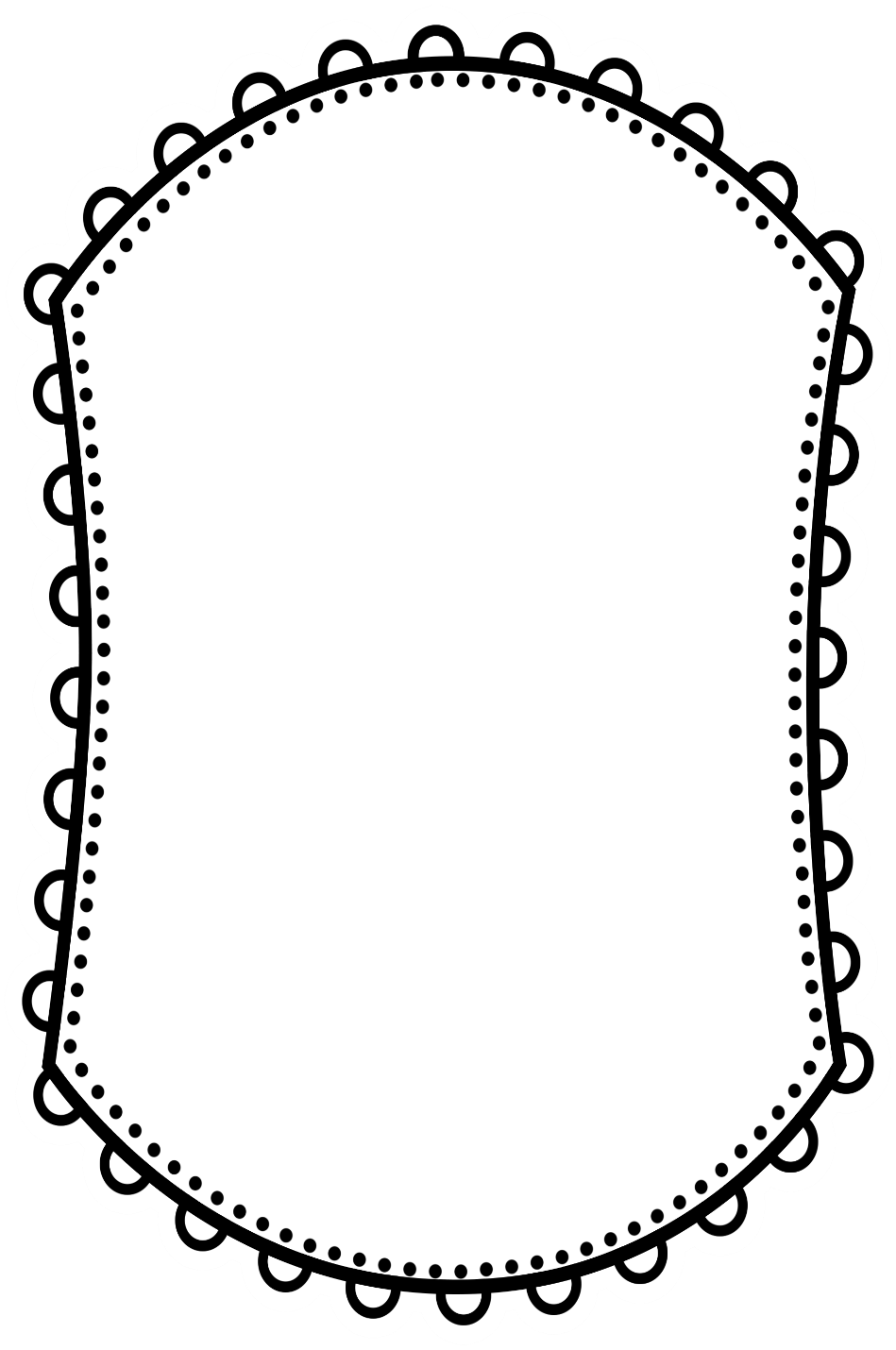 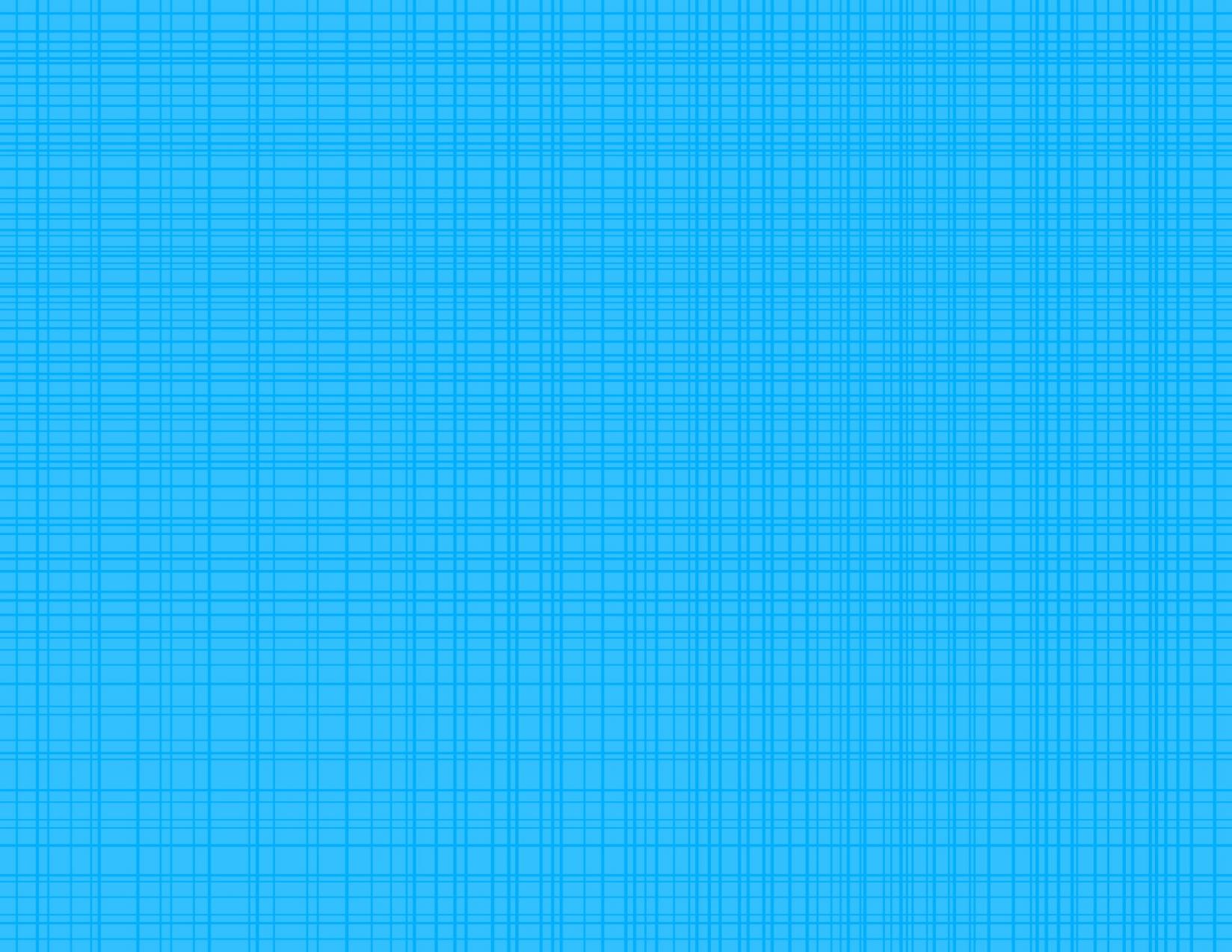 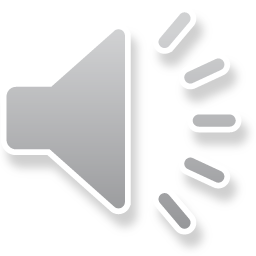 said
2016 Samantha Kelly
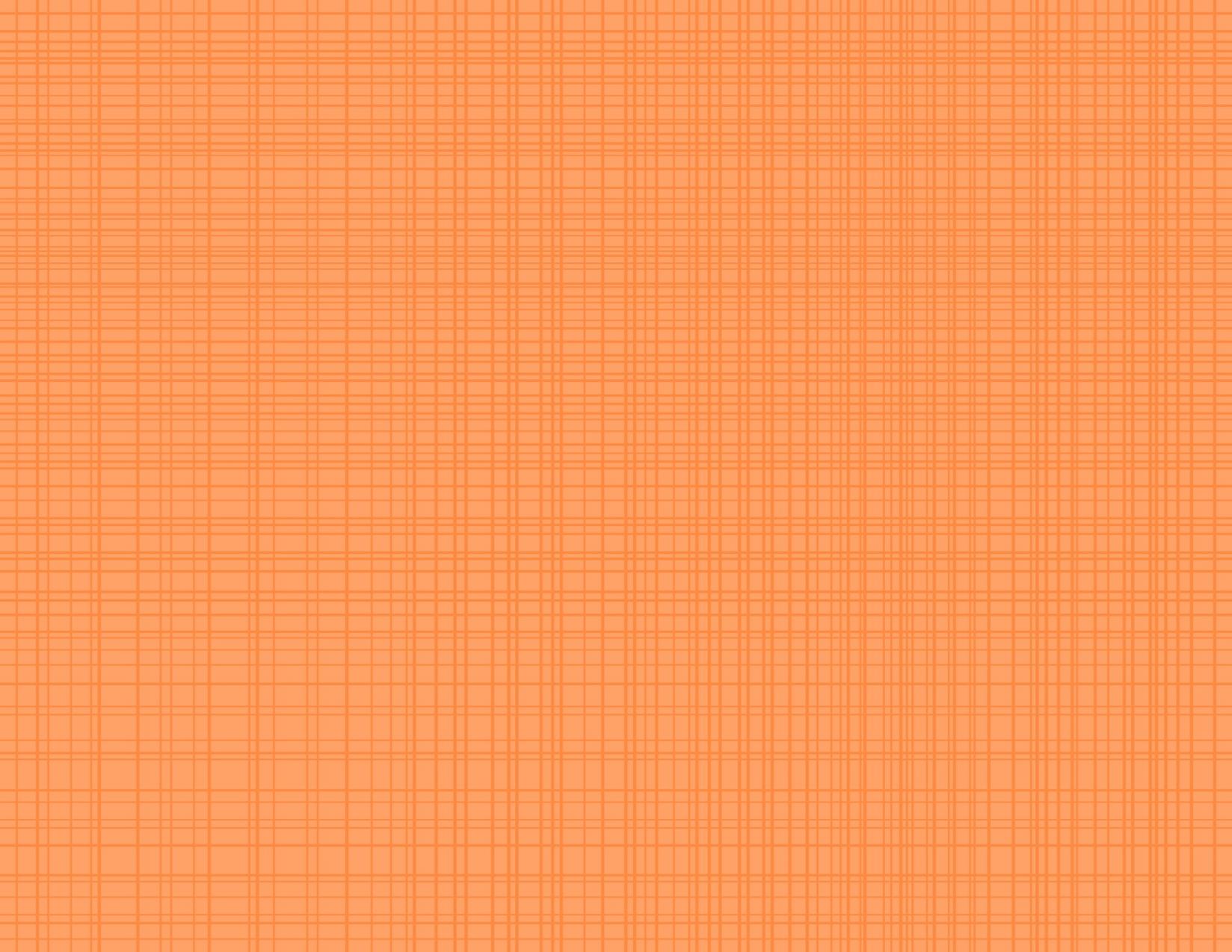 Spell it!
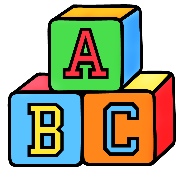 s
a
d
i
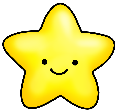 2016 Samantha Kelly
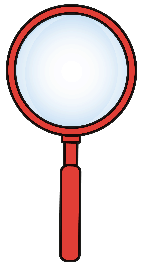 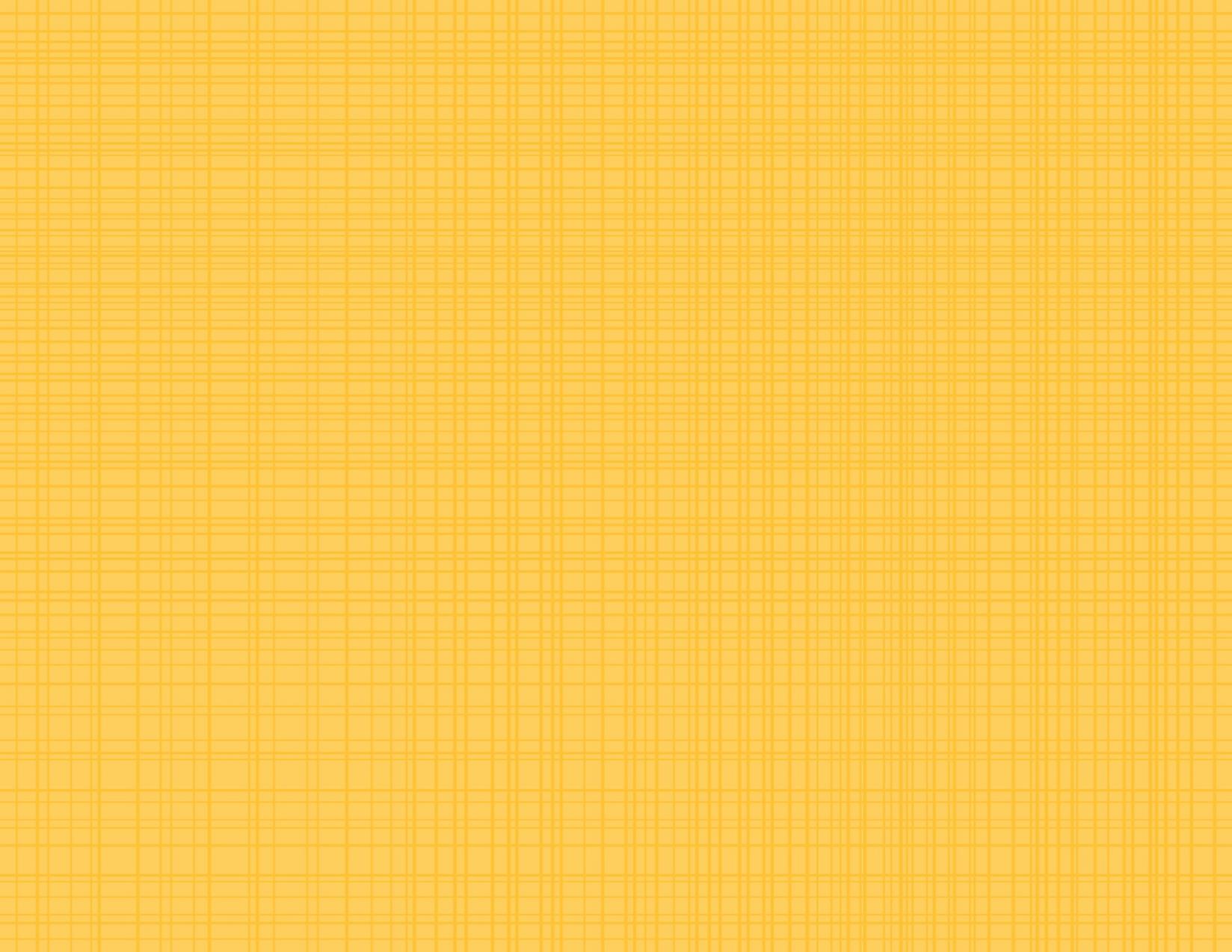 2
0
1
3
4
5
Find it!
Press space to start timer.
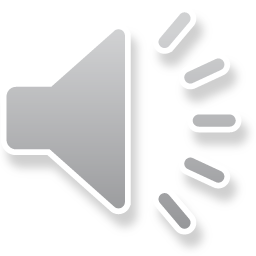 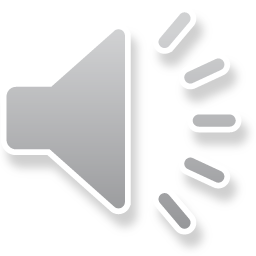 funny
said
red
help
said
come
not
go
is
said
3
How many?
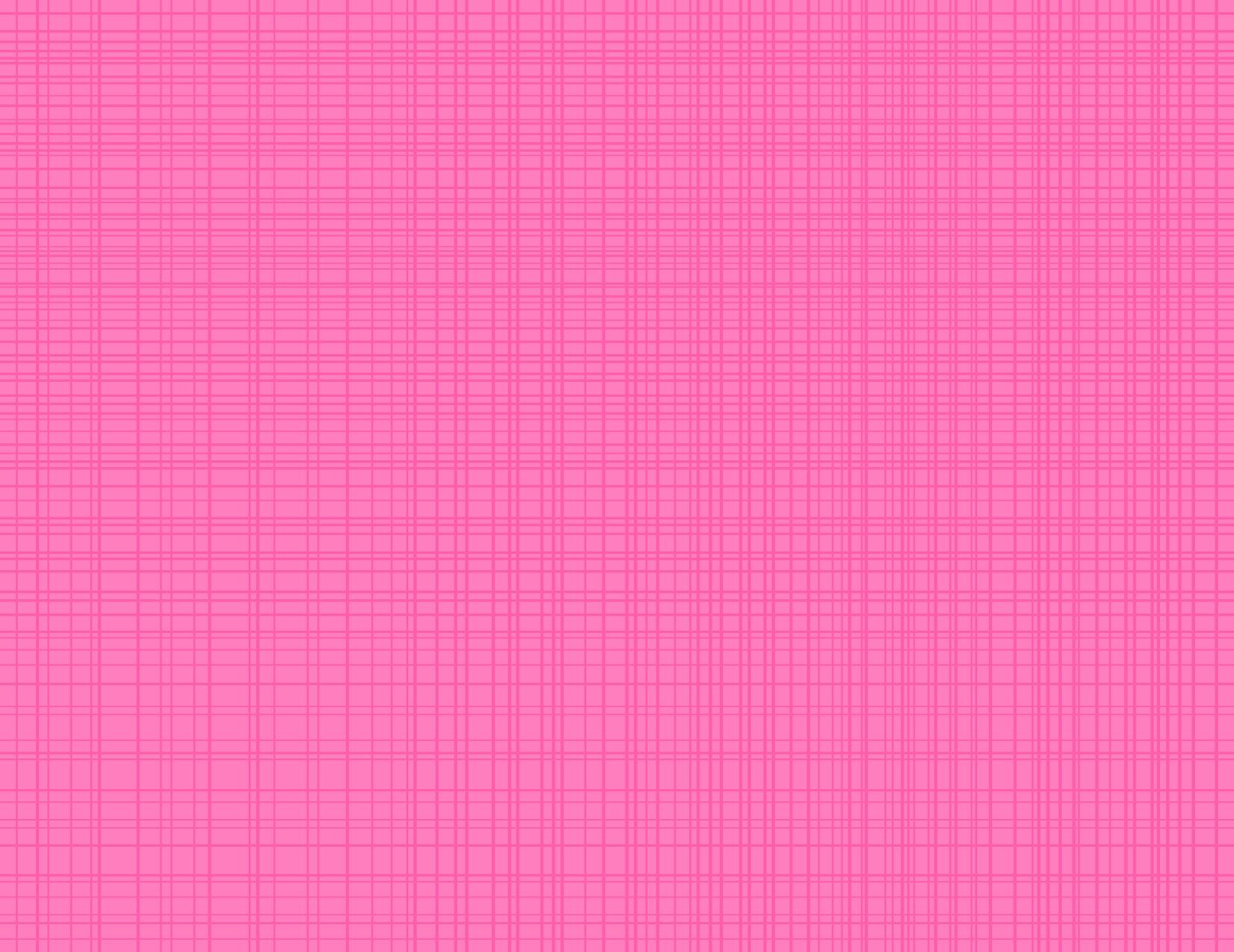 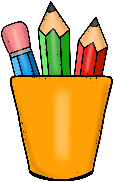 Write it!
said
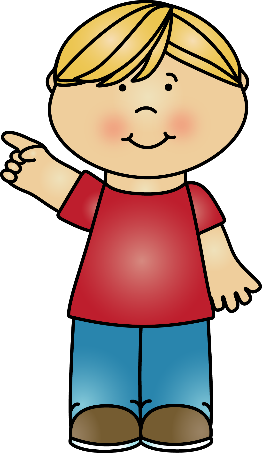 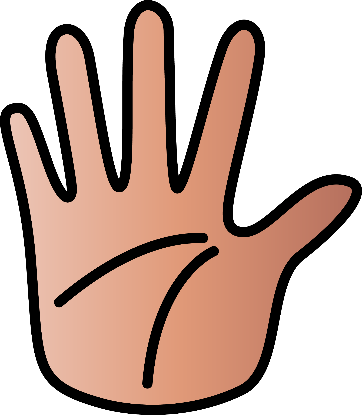 Write it on your hand.
Write it in the air.
2016 Samantha Kelly
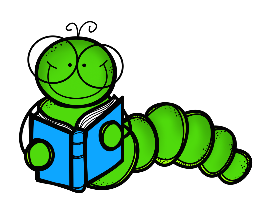 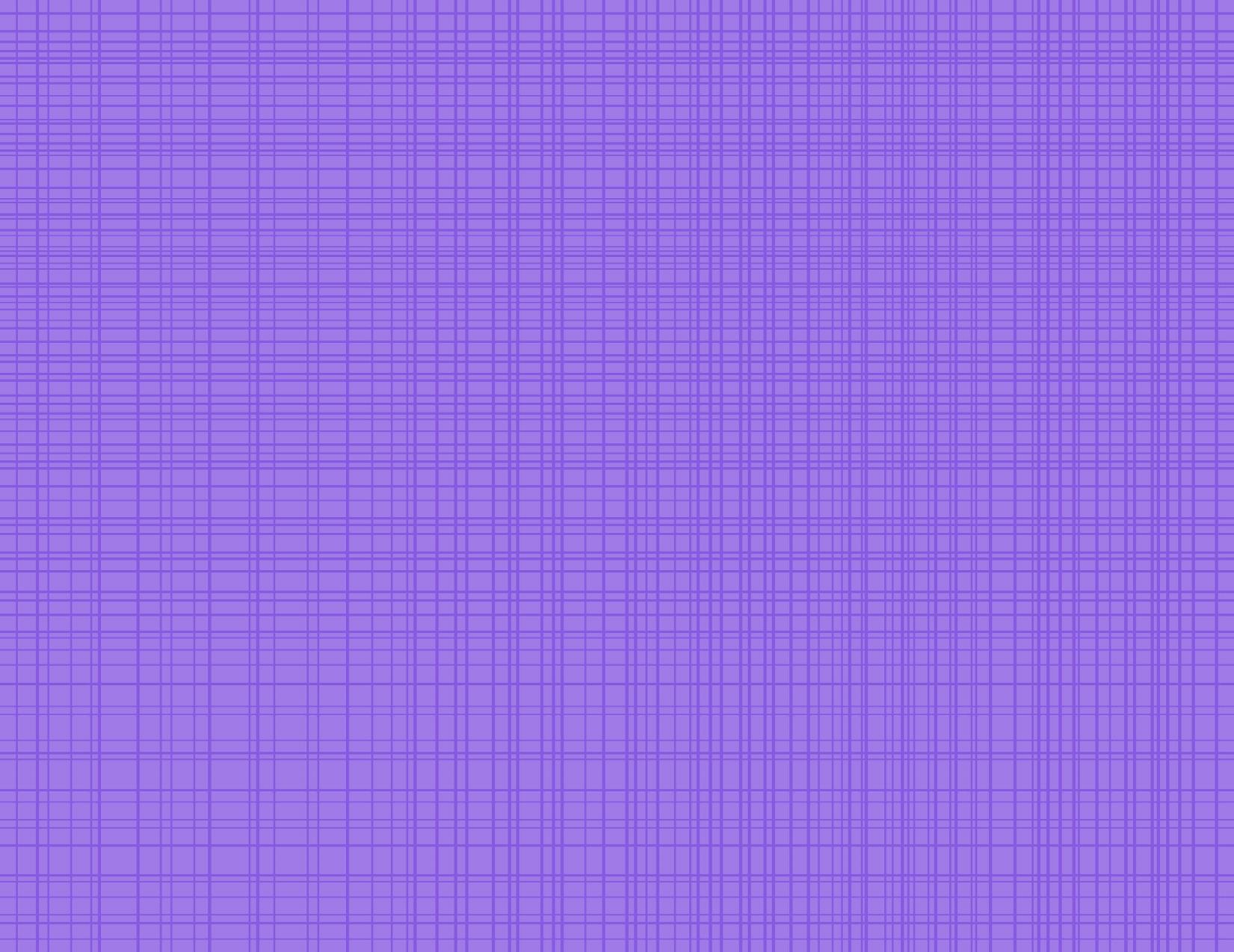 Read it!
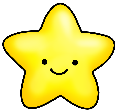 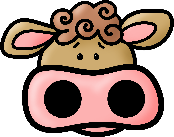 The cow said, “Moo!”
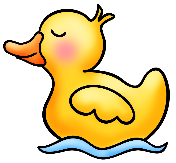 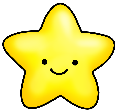 “Quack,” said the duck.
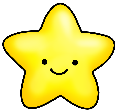 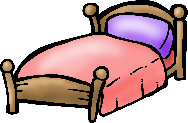 I said, “Make the bed.”
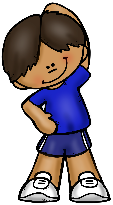 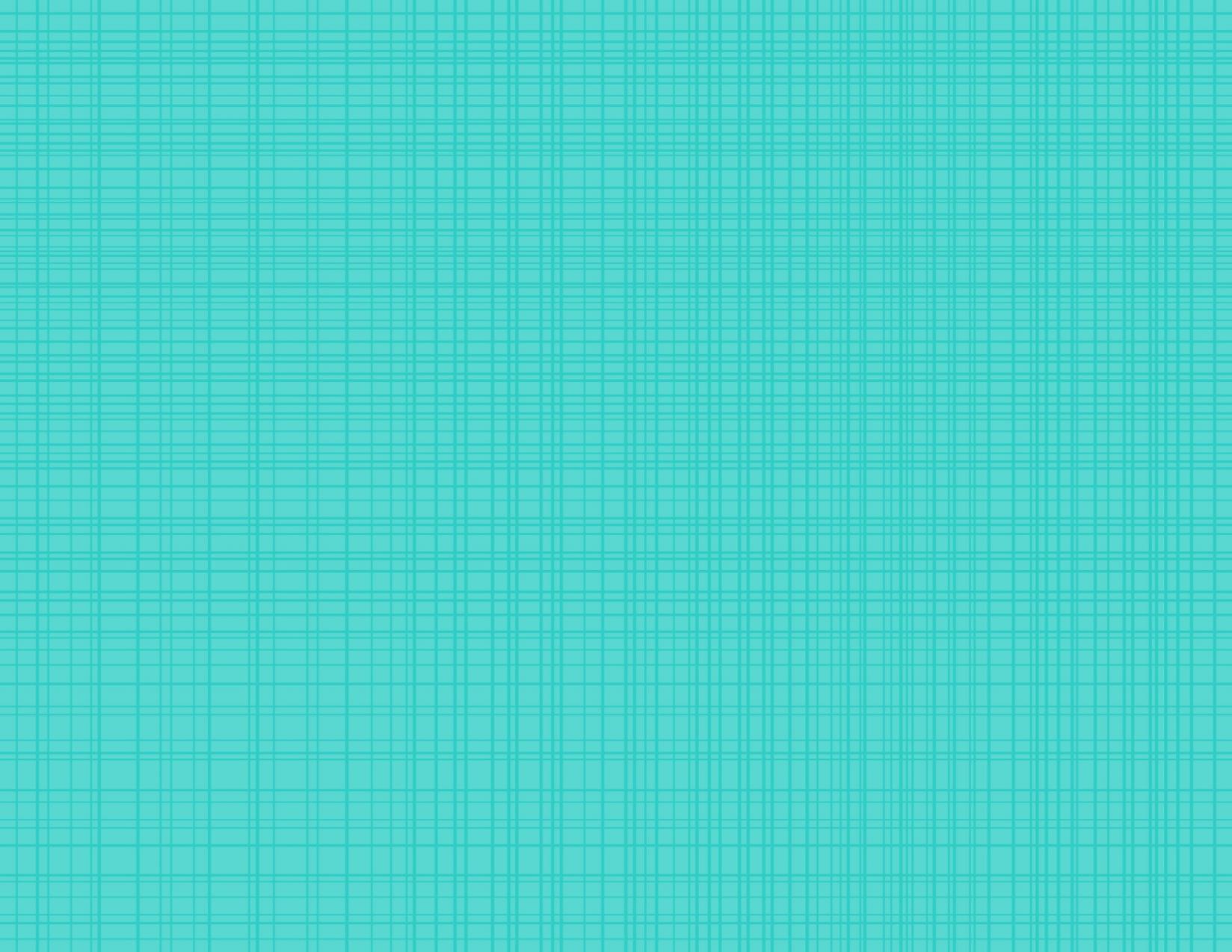 Move it!
Spell the word out loud and touch your elbow to your knee for every letter!
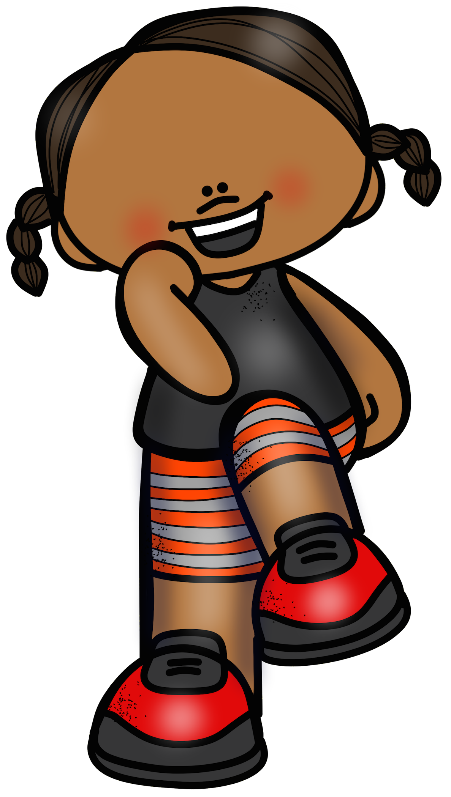 s
d
a
i
2016 Samantha Kelly
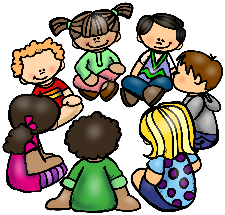 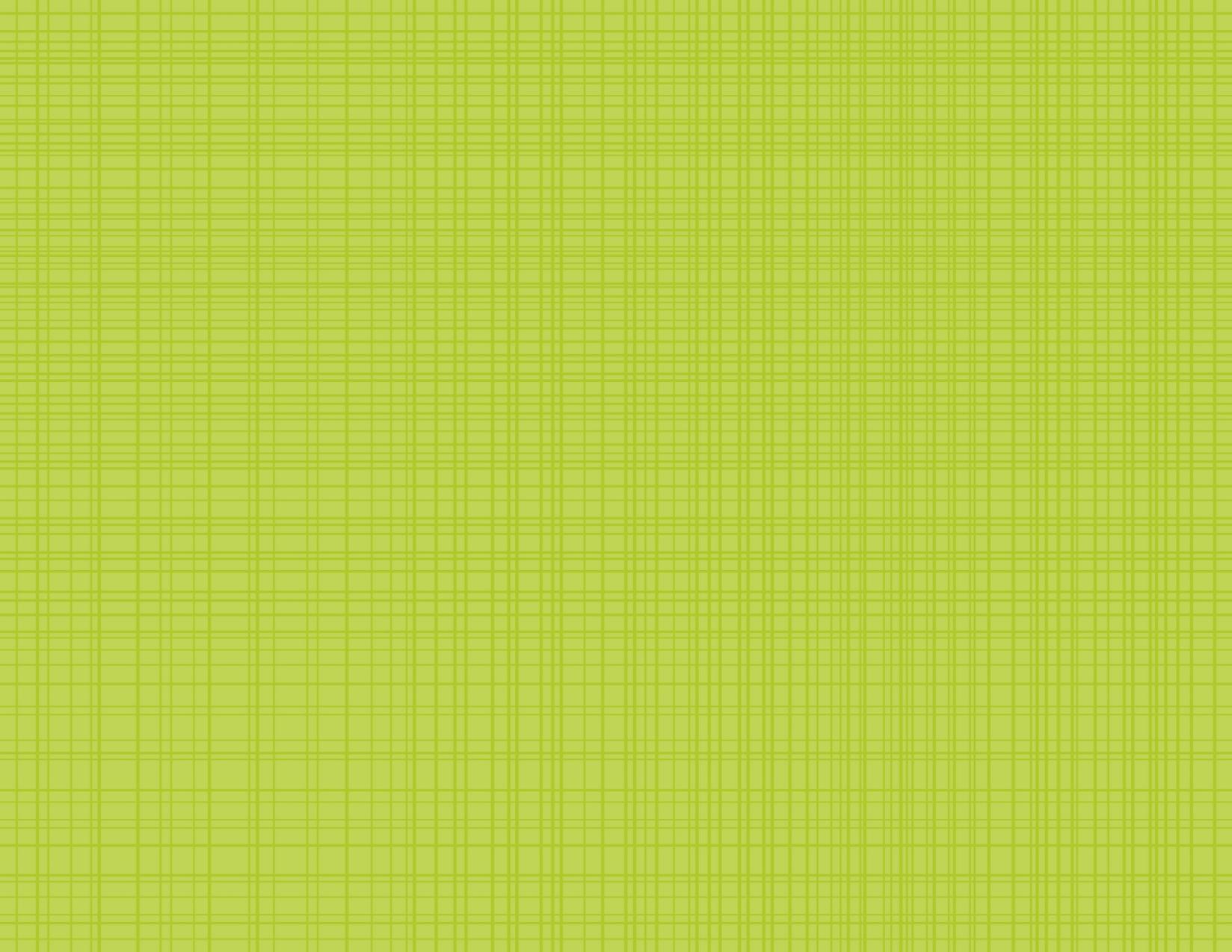 Share it!
Use the word said in a sentence.Tell your neighbor.
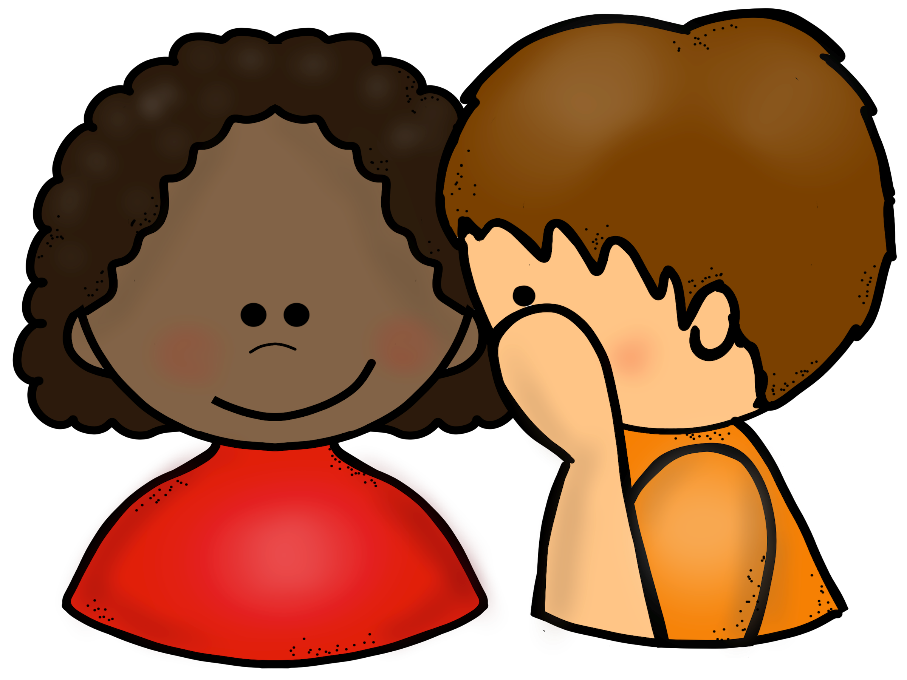 2016 Samantha Kelly
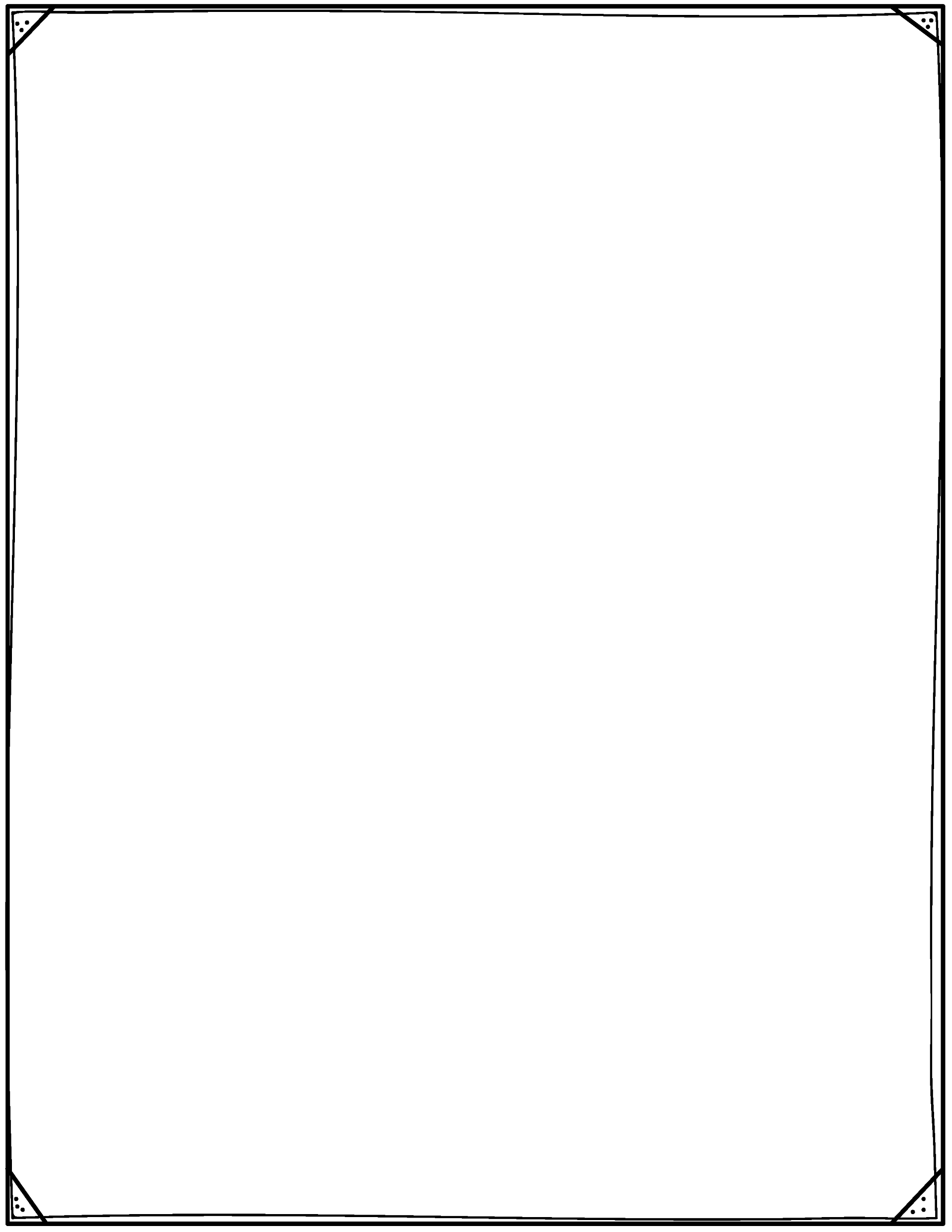 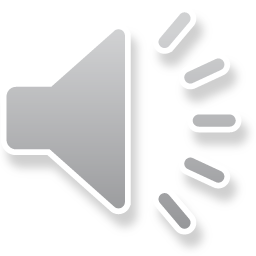 Woohoo!
We know the word
said!
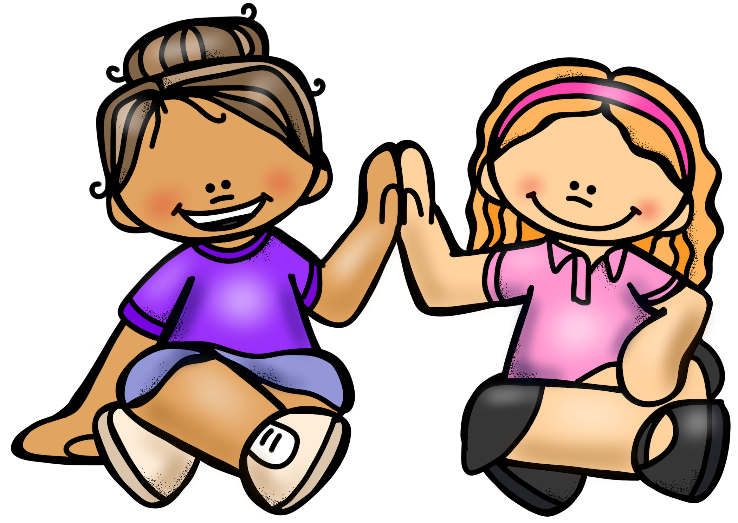 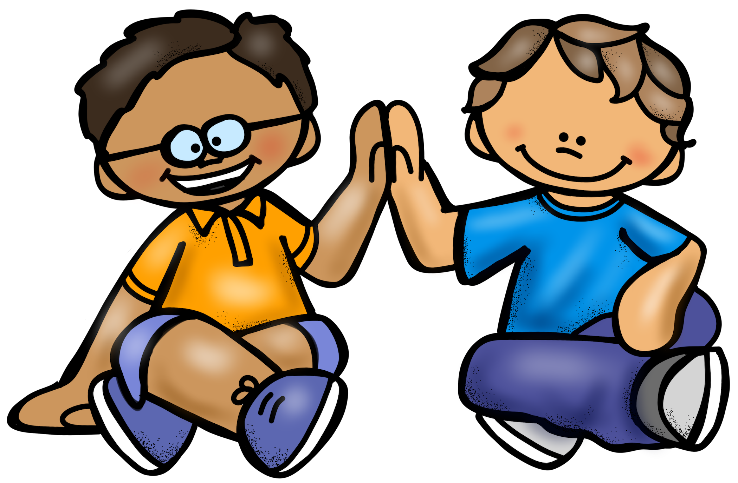 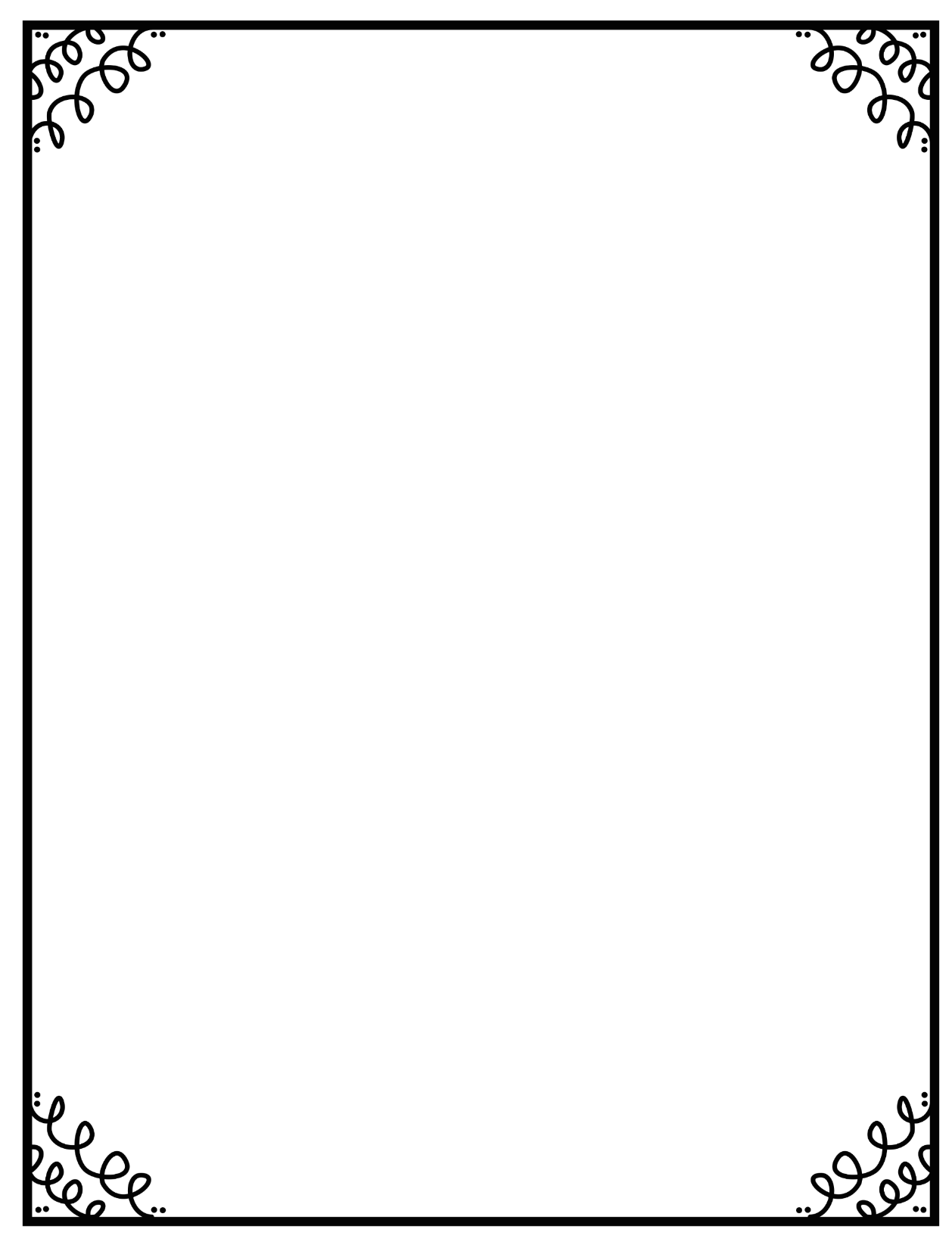 Let’s
learn a
word!
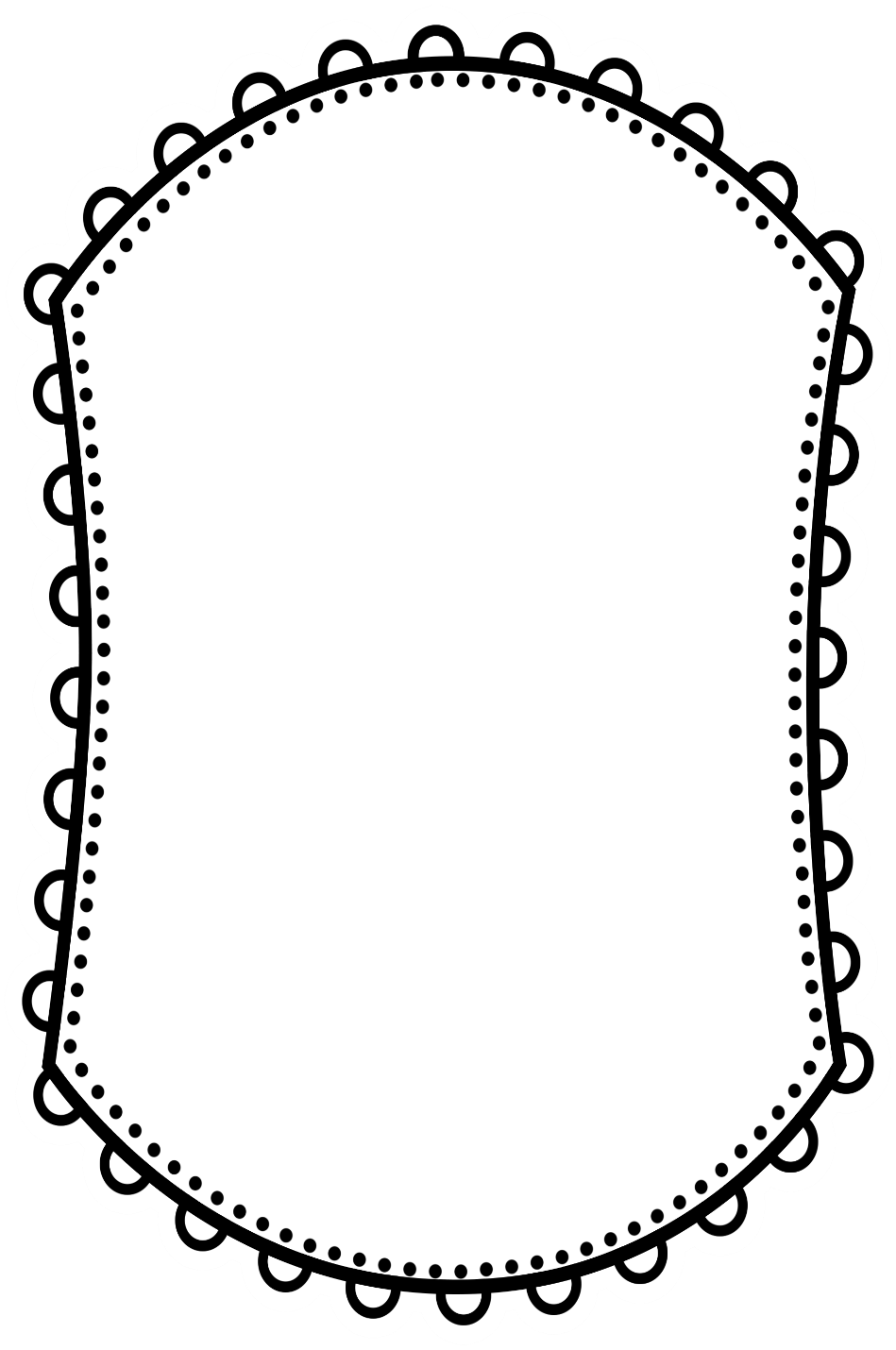 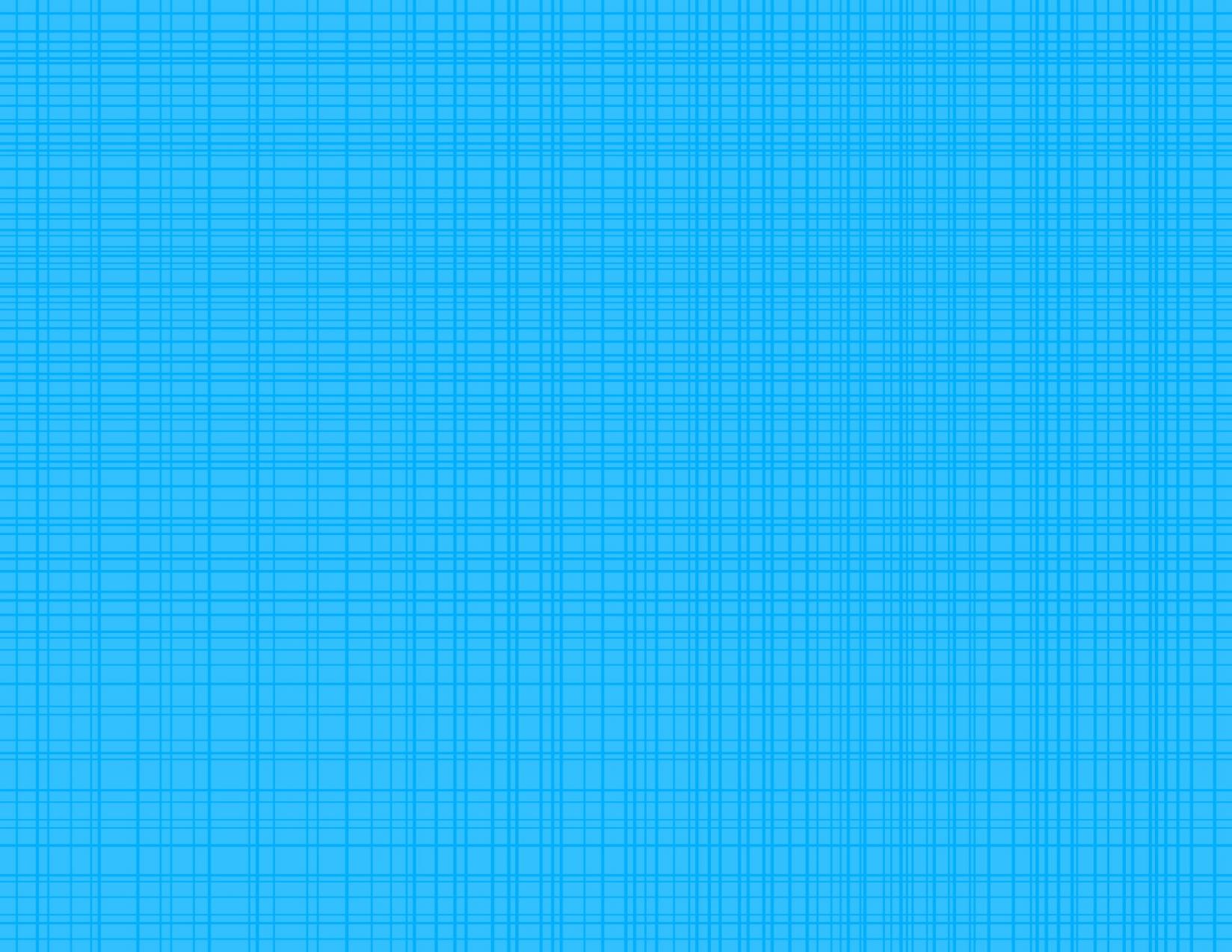 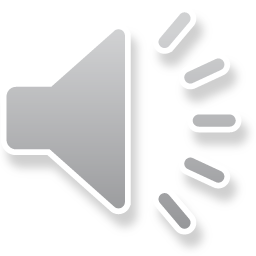 see
2016 Samantha Kelly
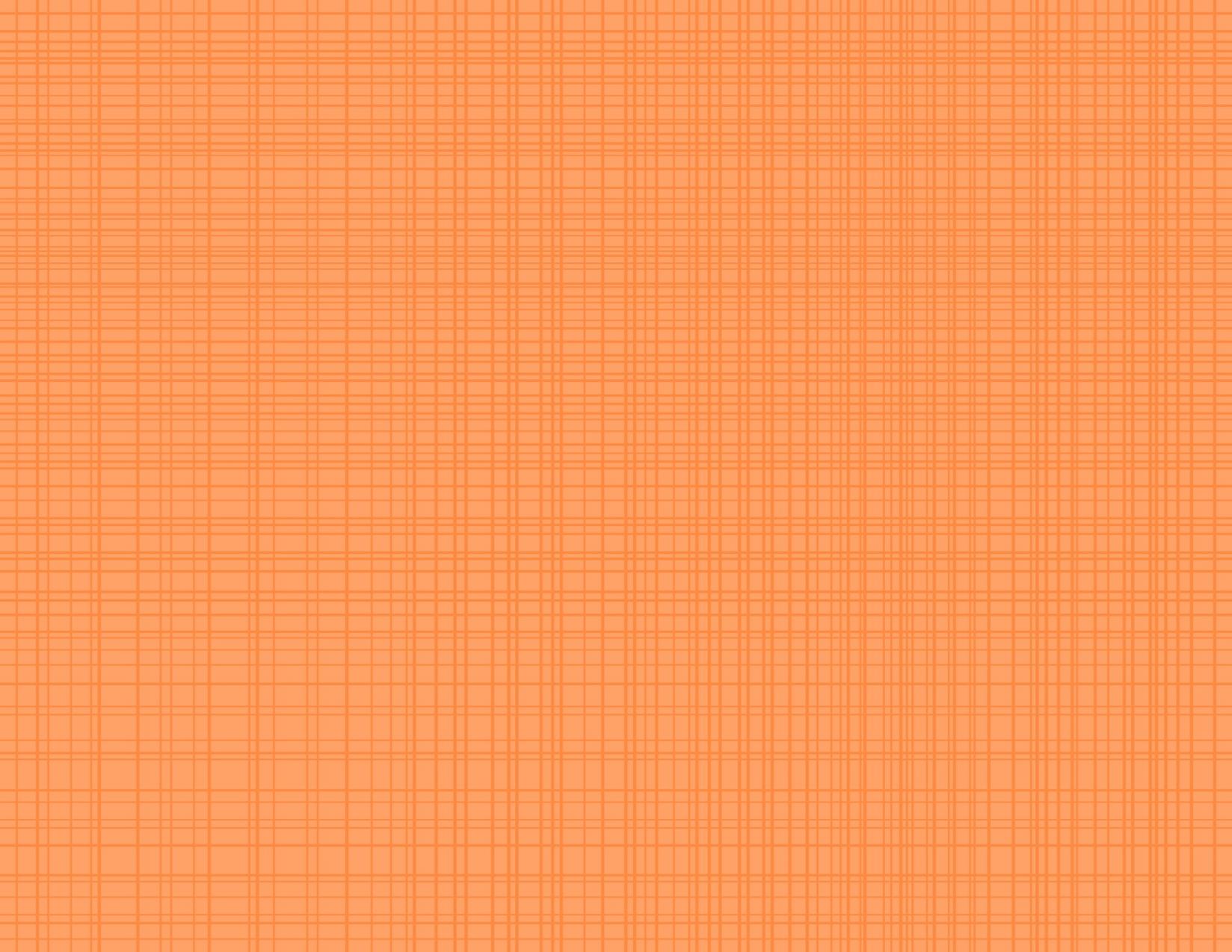 Spell it!
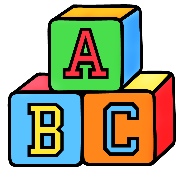 s
e
e
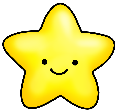 2016 Samantha Kelly
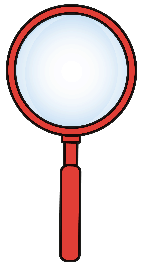 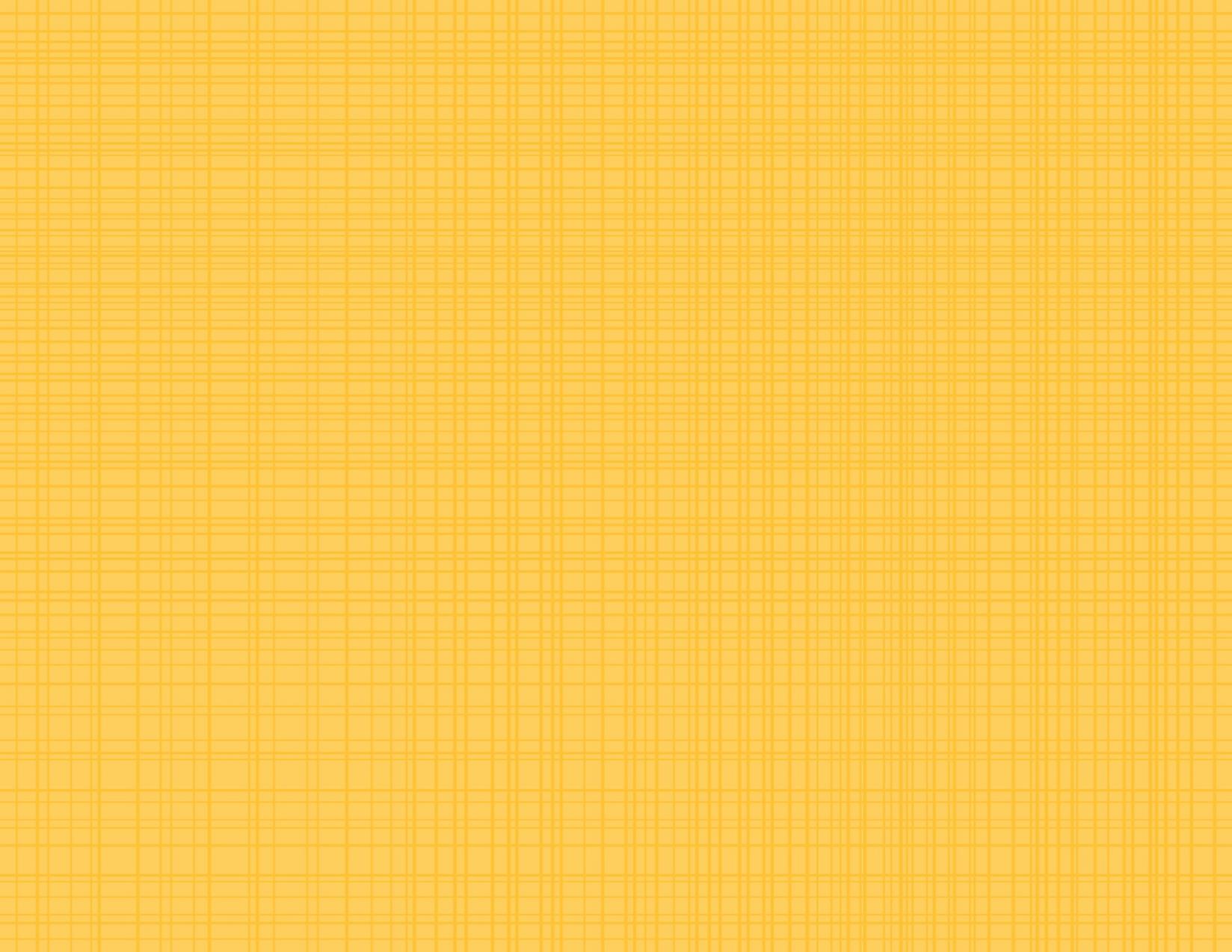 2
0
1
3
4
5
Find it!
Press space to start timer.
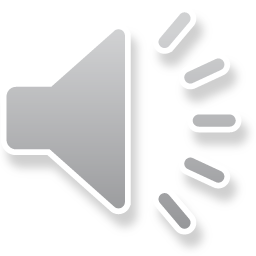 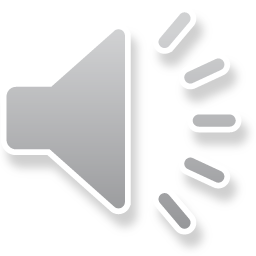 big
see
jump
I
see
in
see
find
see
go
my
see
5
How many?
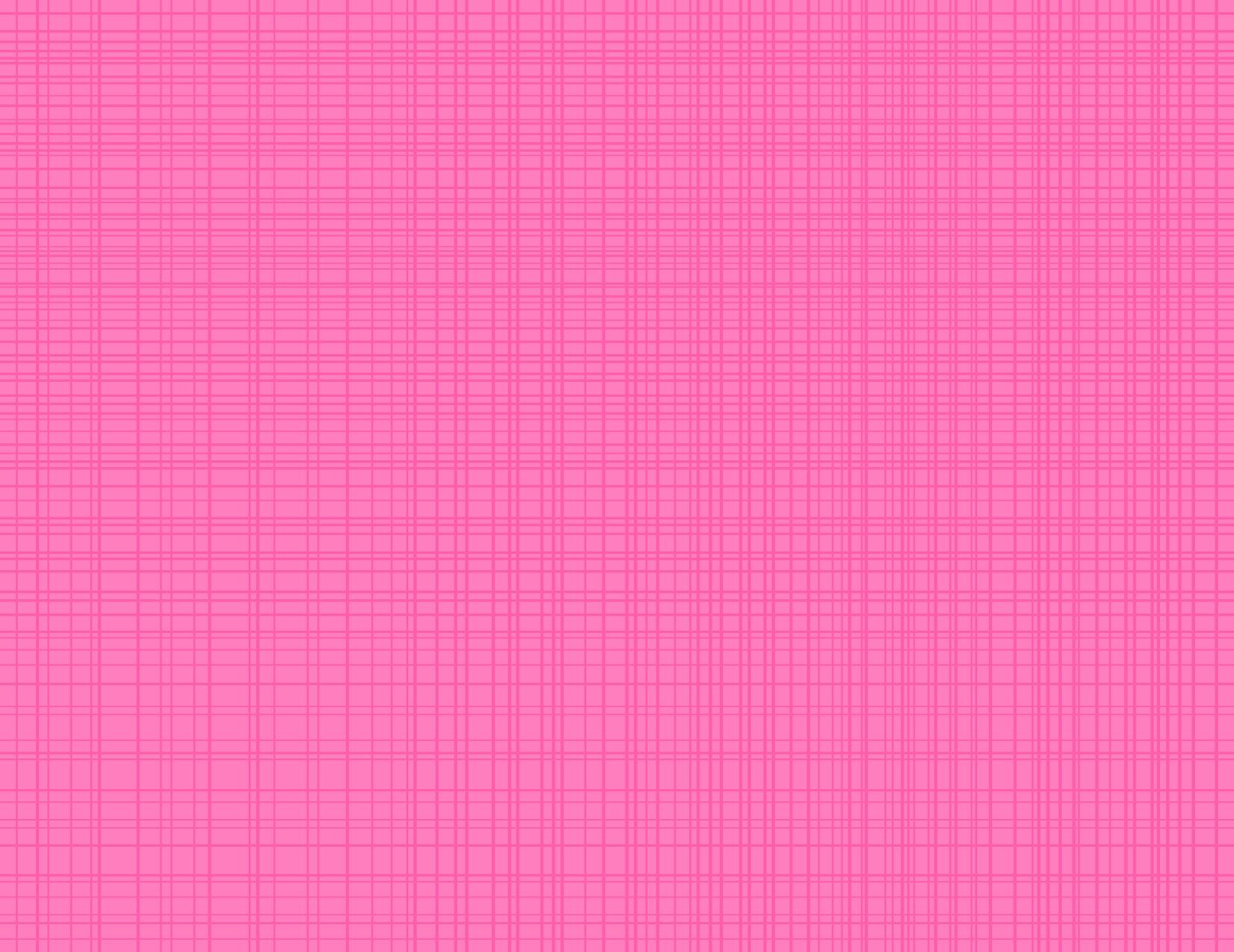 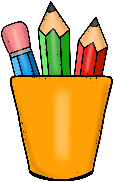 Write it!
see
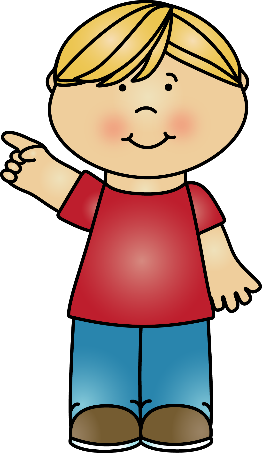 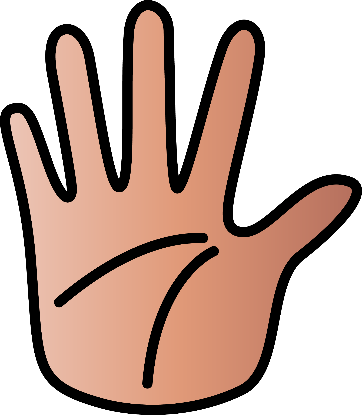 Write it on your hand.
Write it in the air.
2016 Samantha Kelly
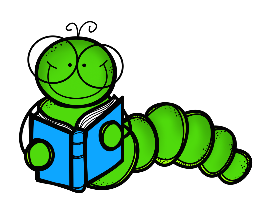 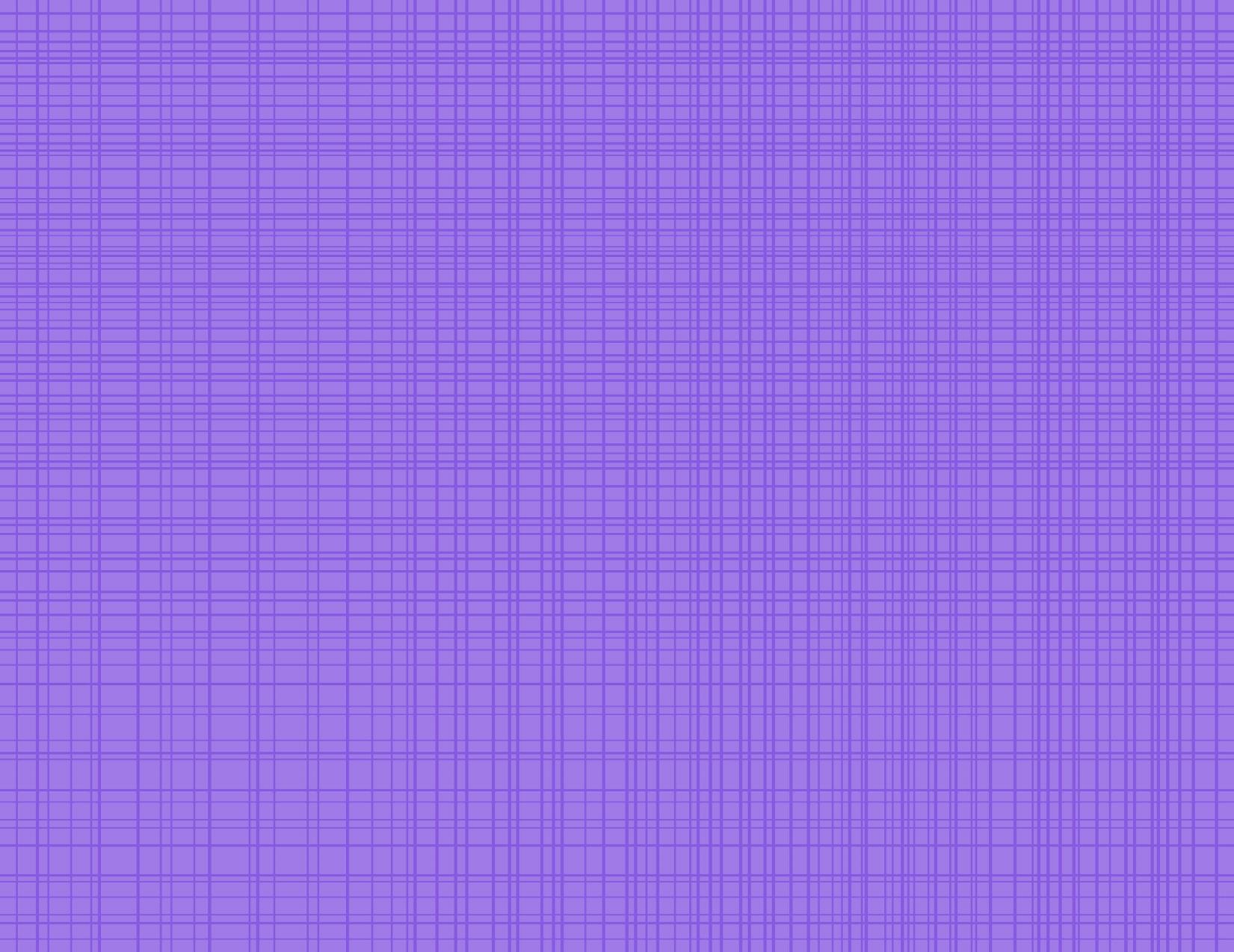 Read it!
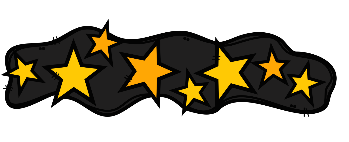 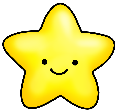 I see the stars.
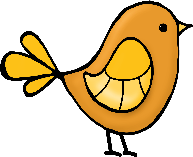 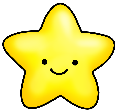 Can you see my bird?
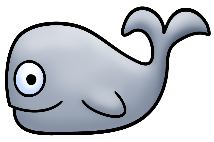 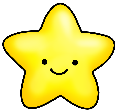 We see a whale.
2016 Samantha Kelly
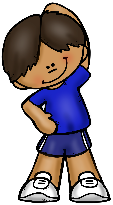 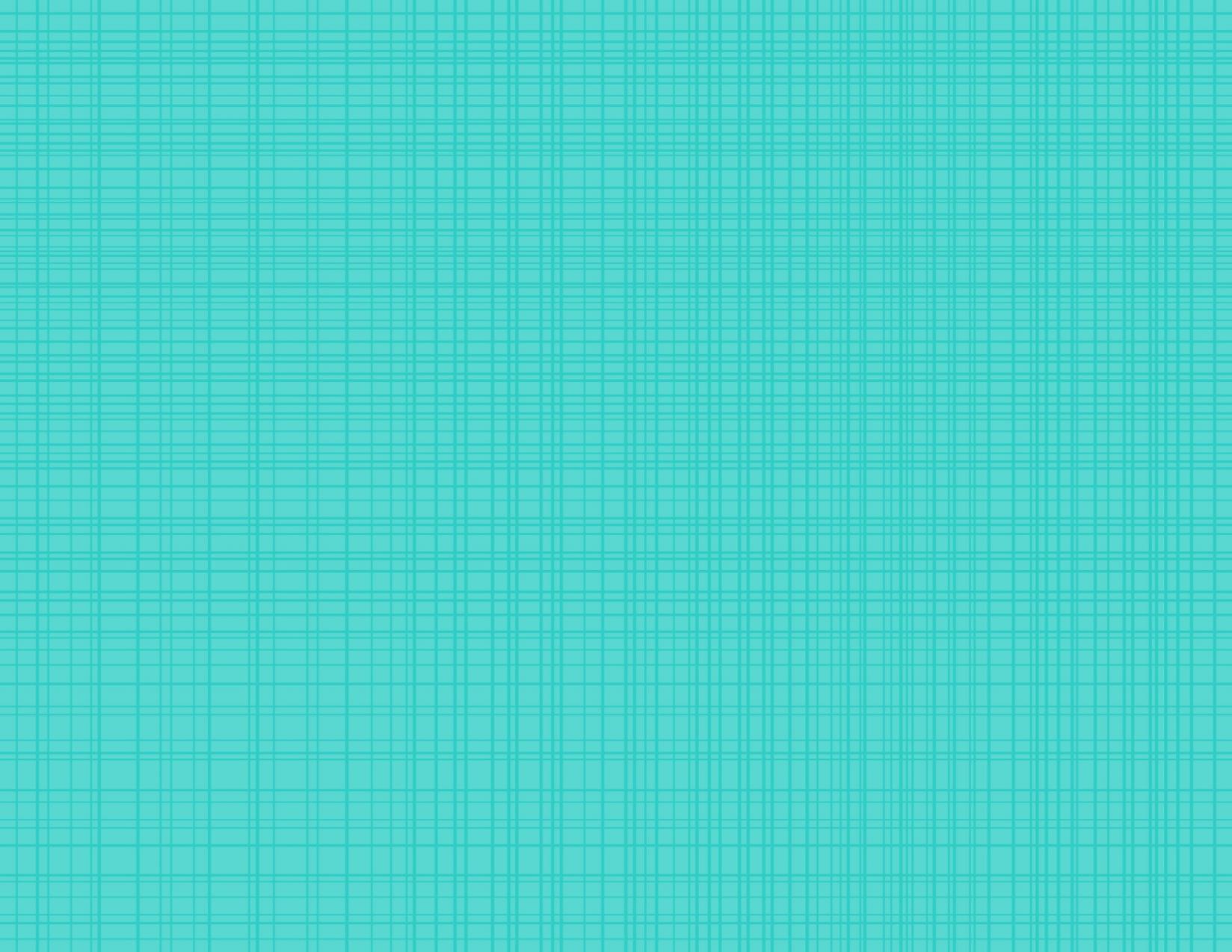 Move it!
Spell the word out loud and do a push up for every letter!
s
e
e
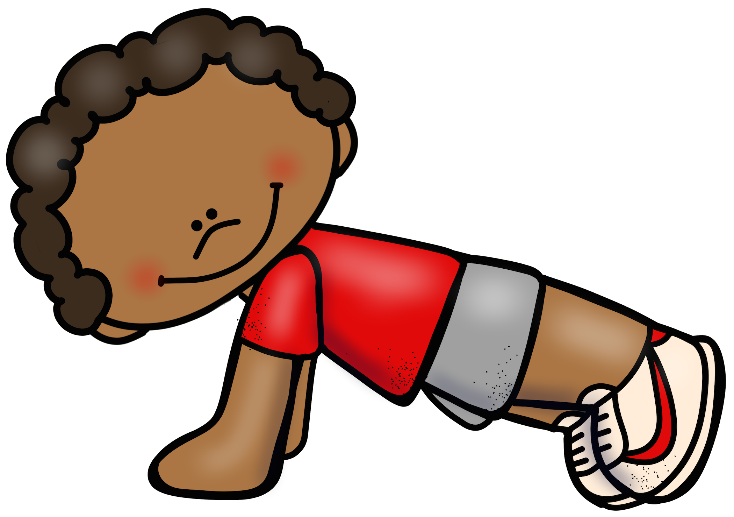 2016 Samantha Kelly
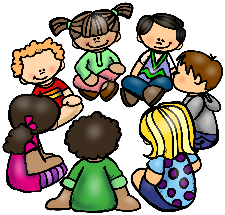 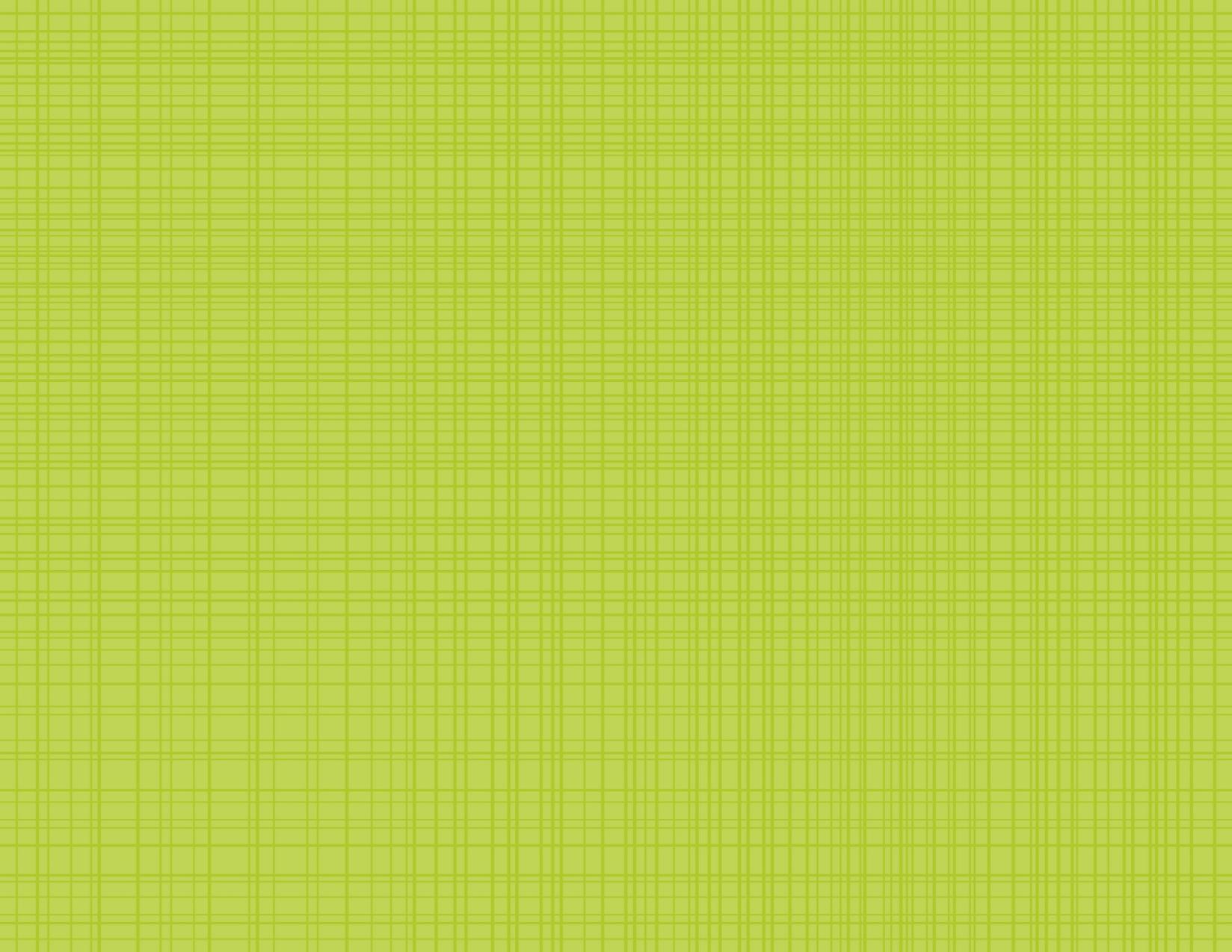 Share it!
Use the word see in a sentence.Tell your neighbor.
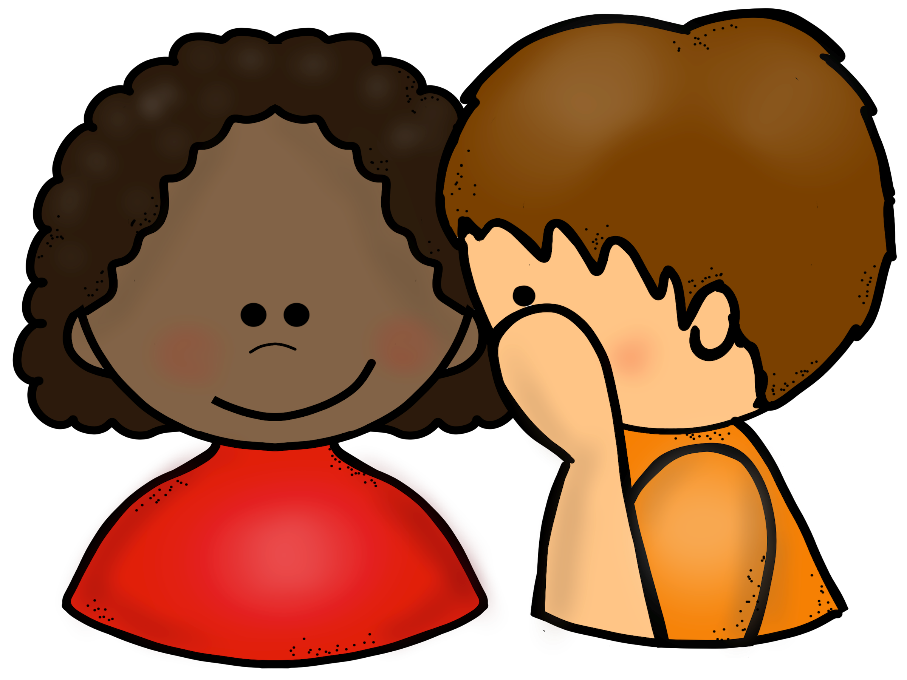 2016 Samantha Kelly
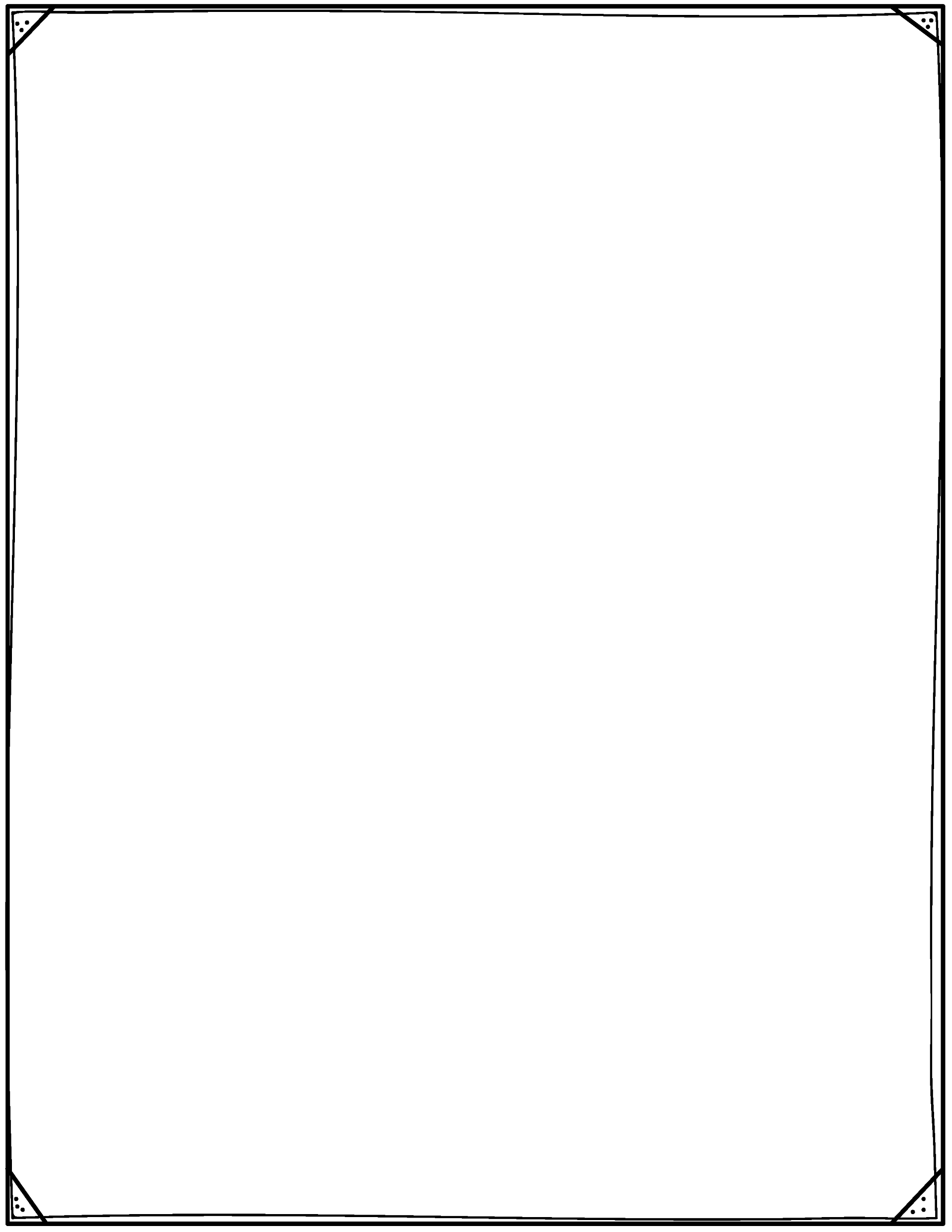 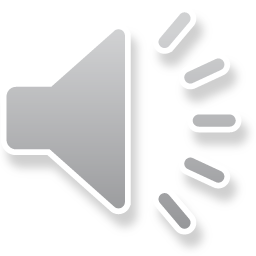 Woohoo!
We know the word
see!
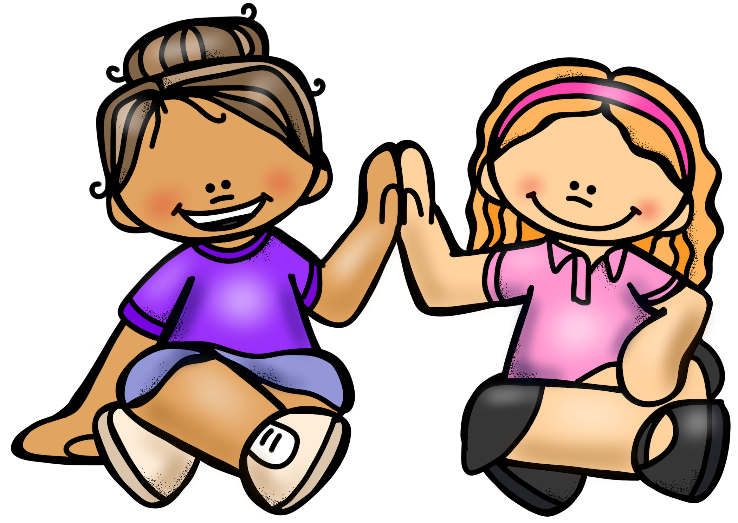 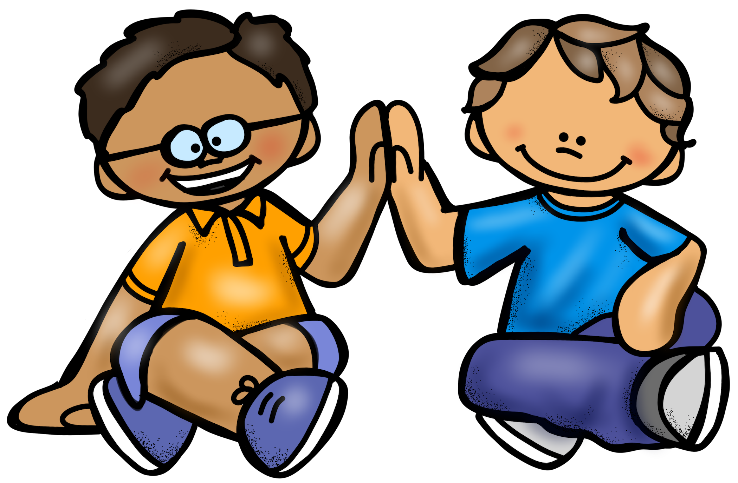 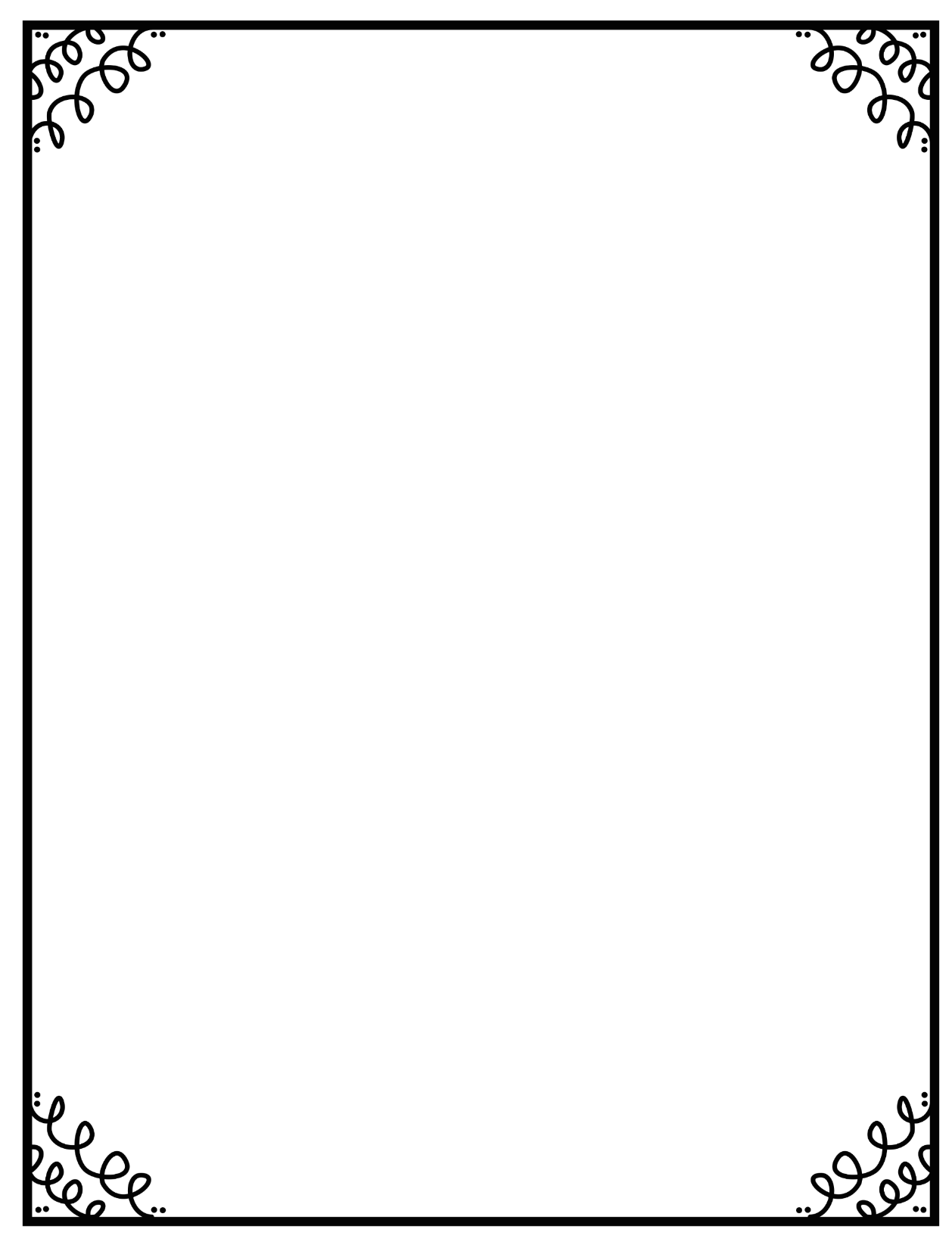 Let’s
learn a
word!
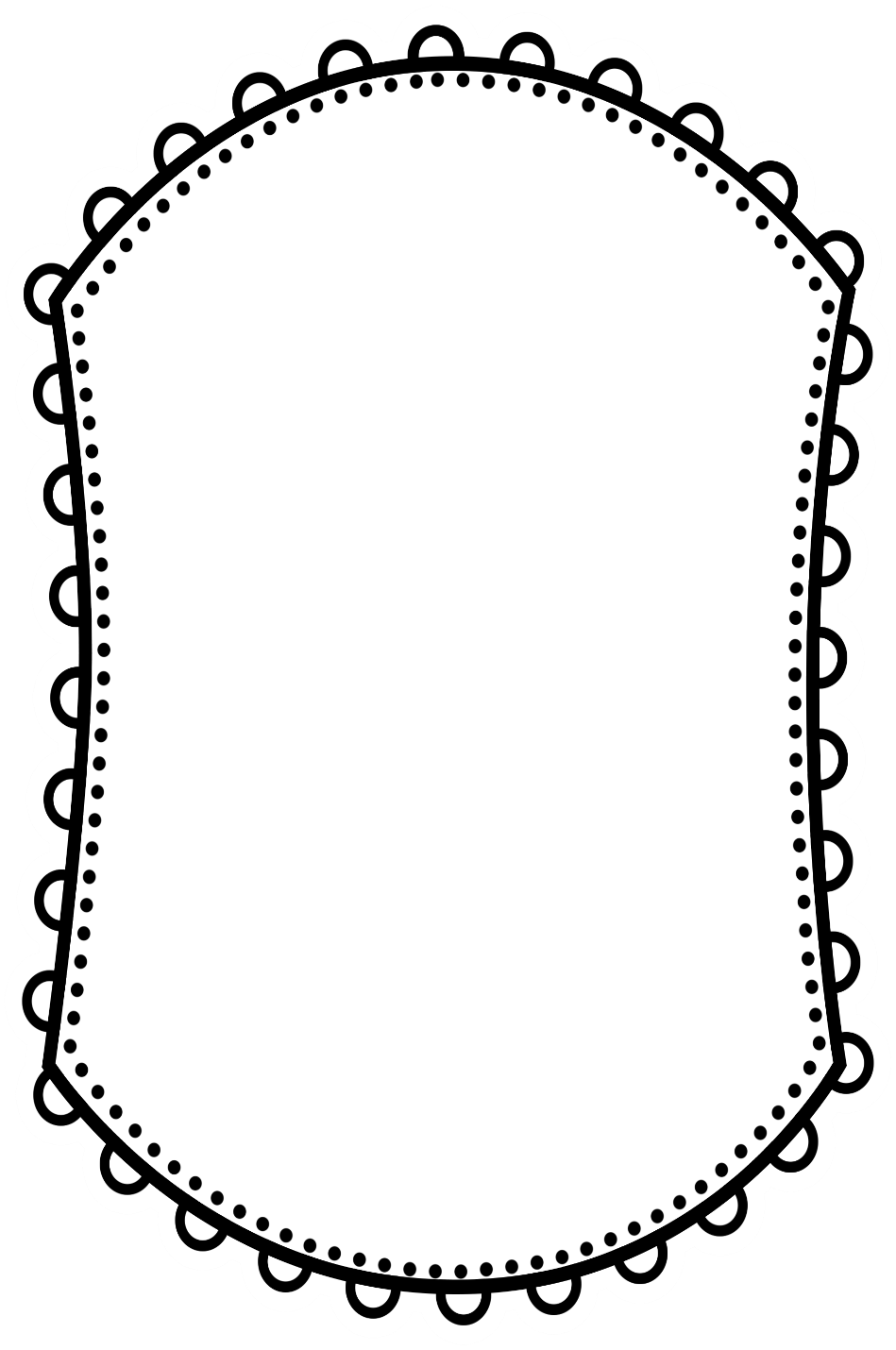 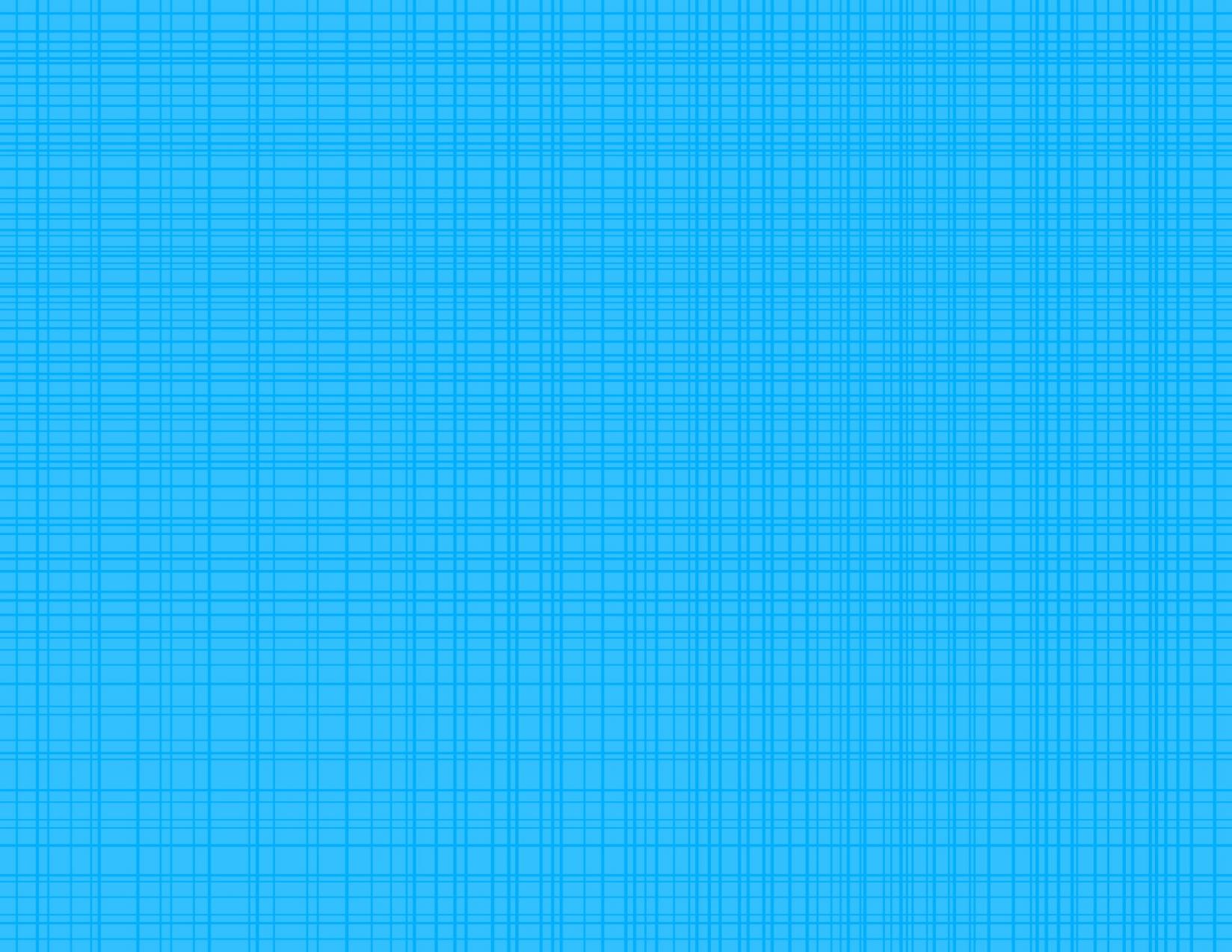 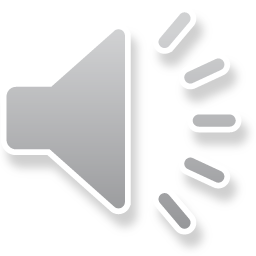 the
2016 Samantha Kelly
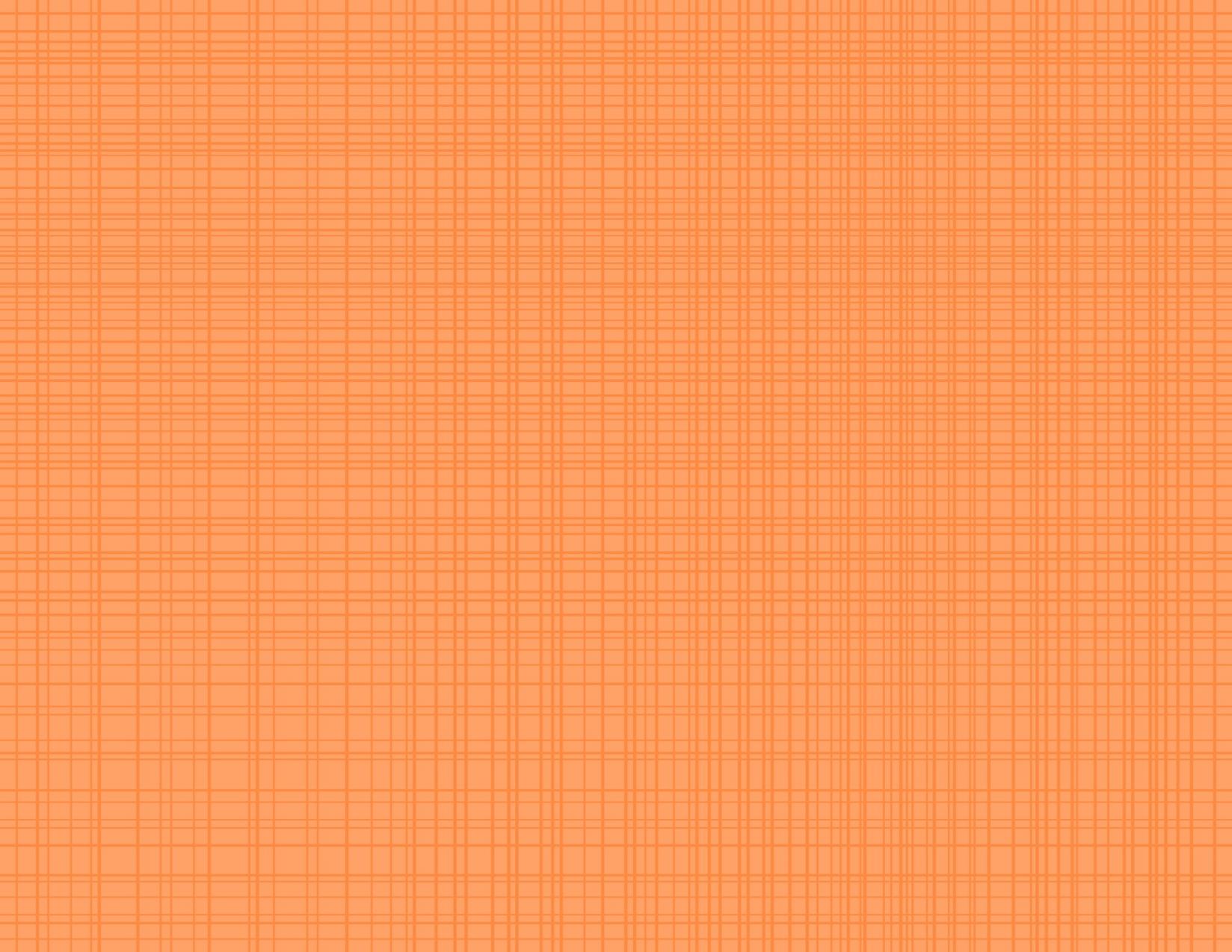 Spell it!
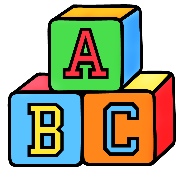 t
h
e
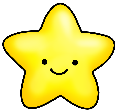 2016 Samantha Kelly
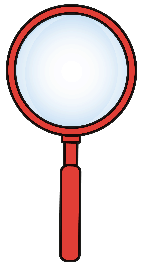 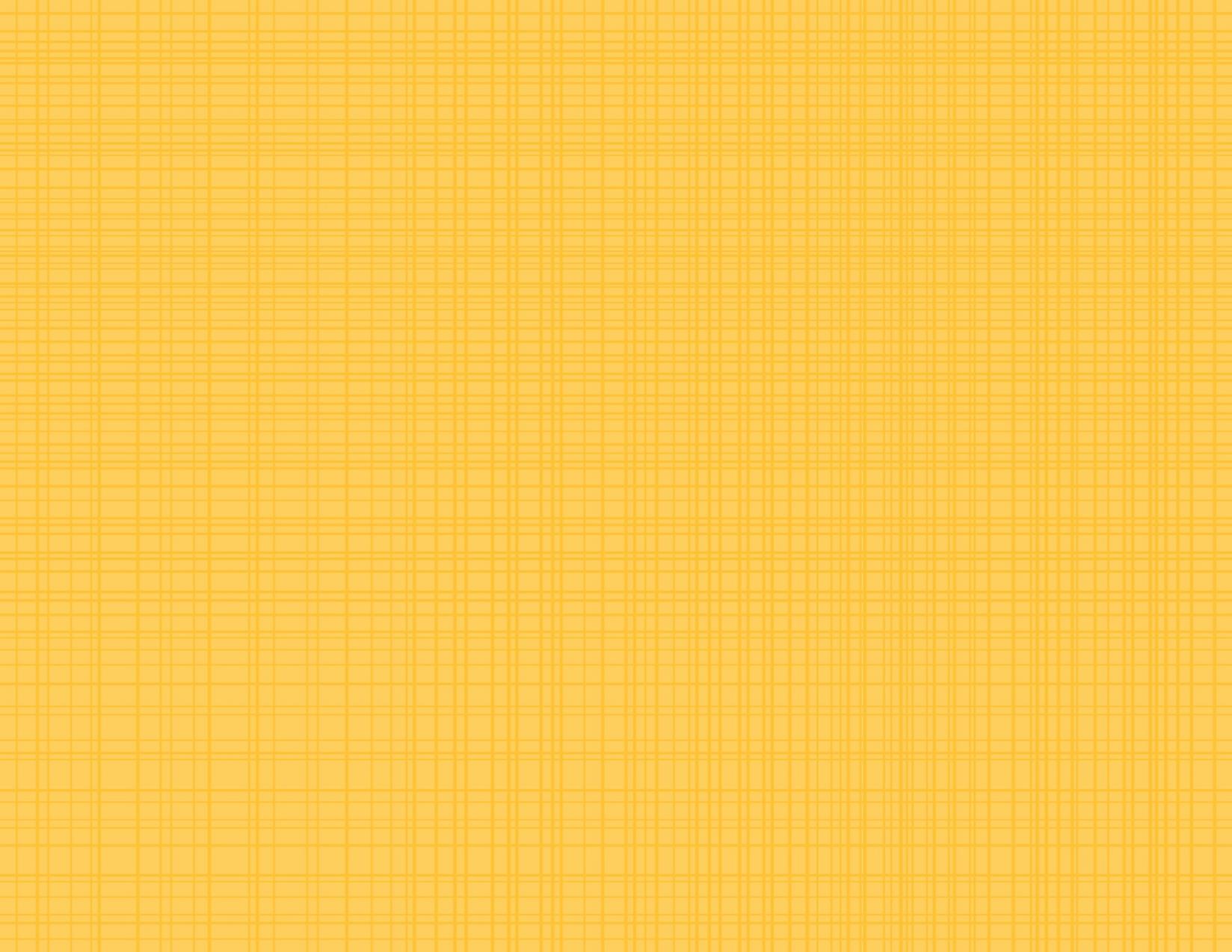 2
0
1
3
4
5
Find it!
Press space to start timer.
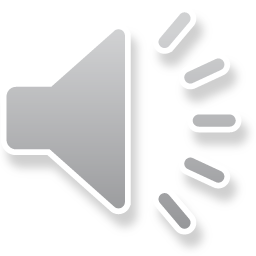 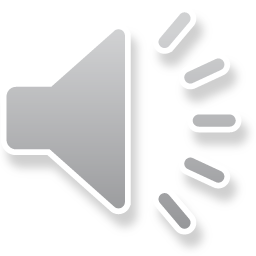 the
can
is
big
the
look
funny
the
the
I
one
4
How many?
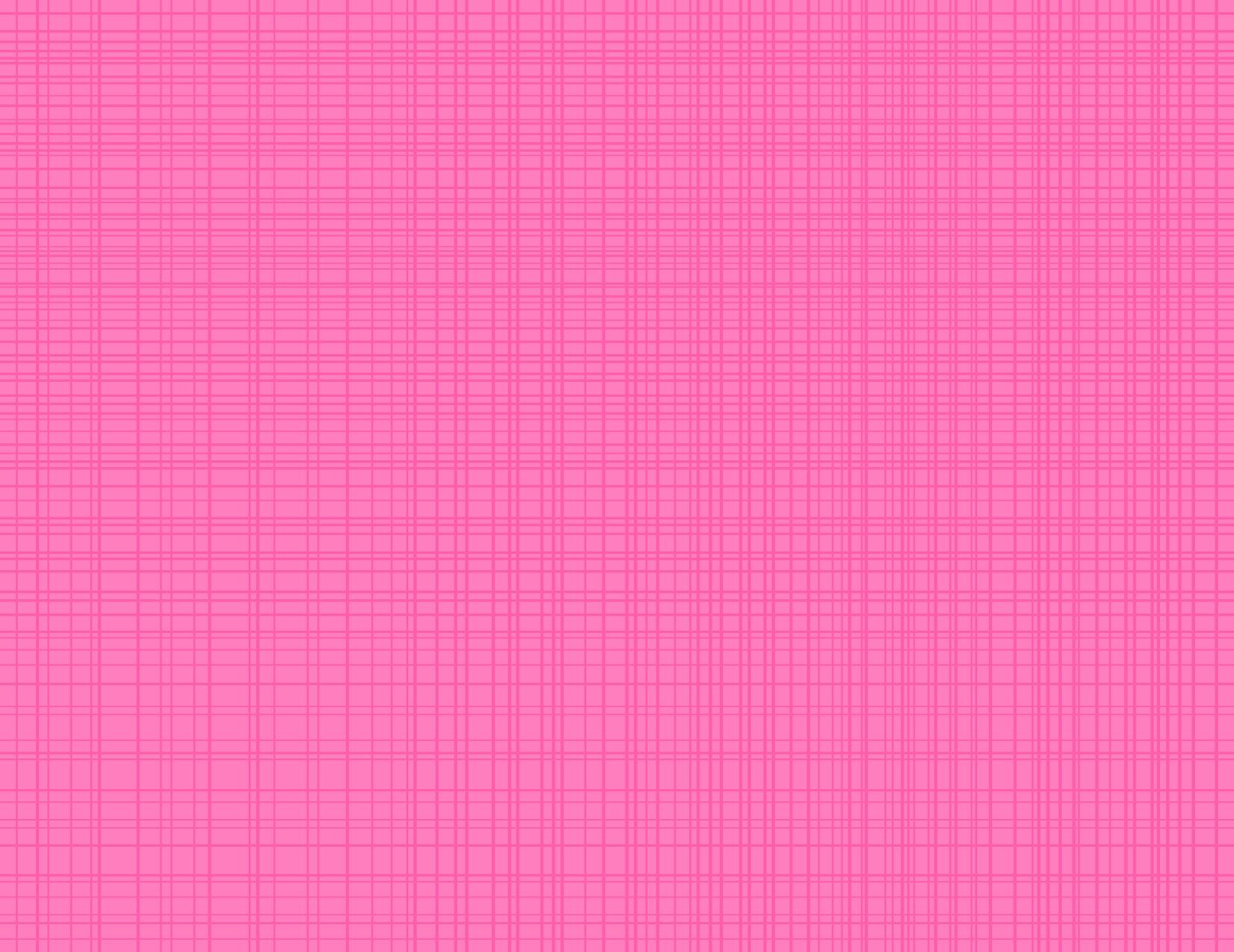 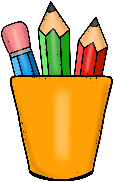 Write it!
the
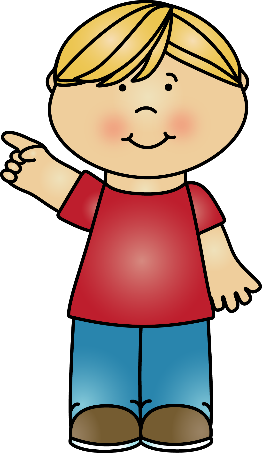 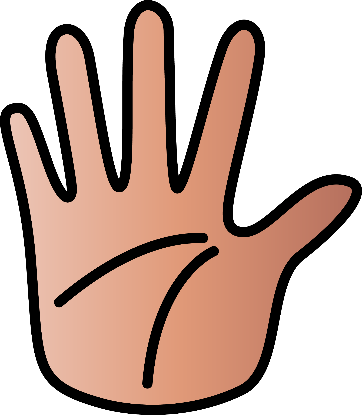 Write it on your hand.
Write it in the air.
2016 Samantha Kelly
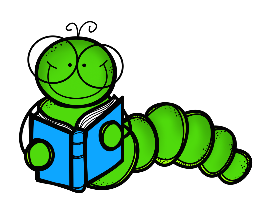 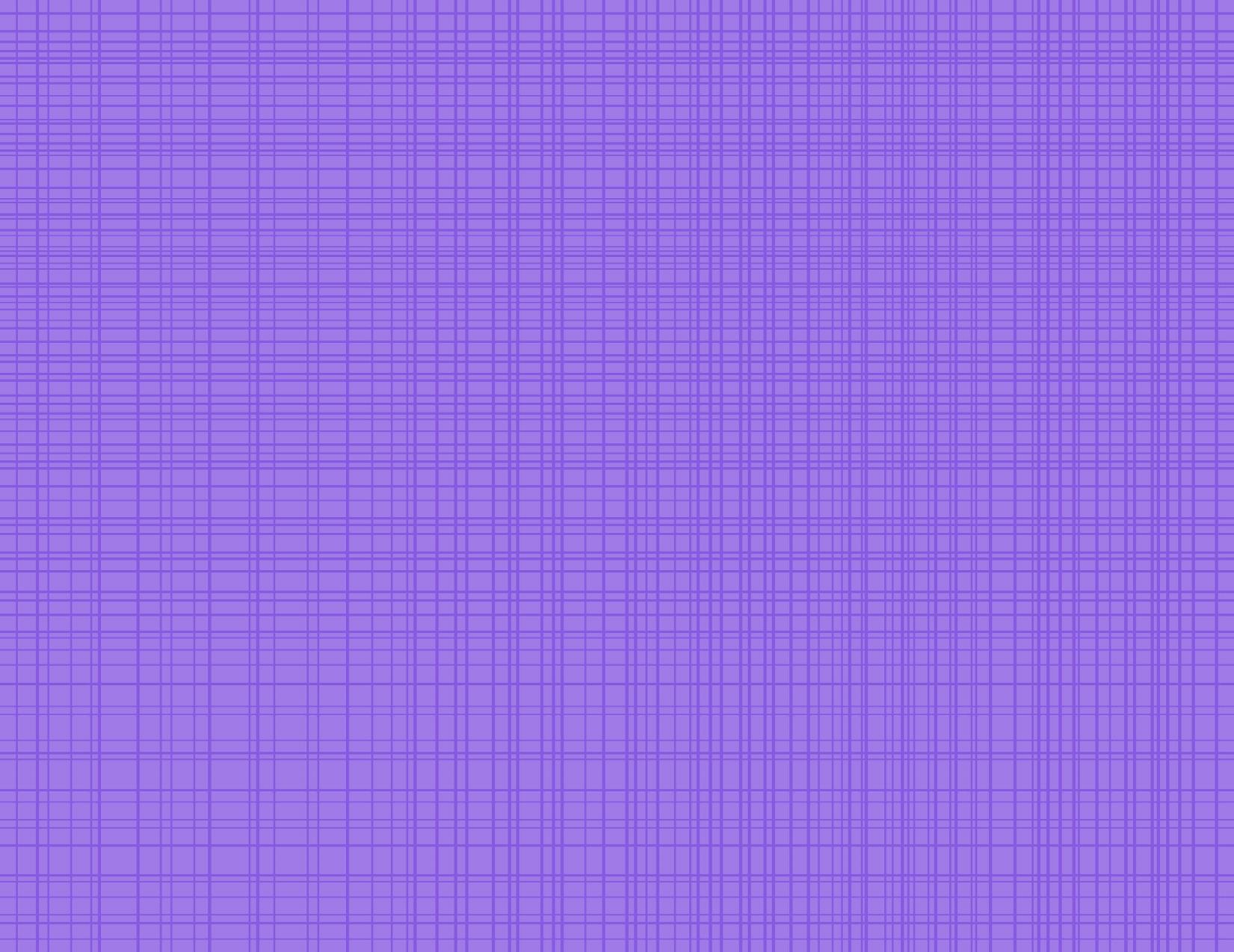 Read it!
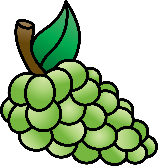 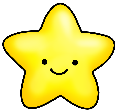 I like the grapes.
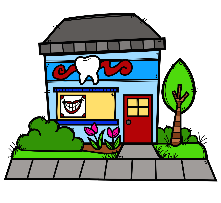 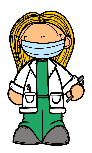 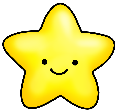 We go to the dentist.
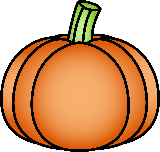 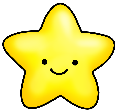 The pumpkin is big.
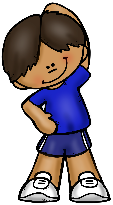 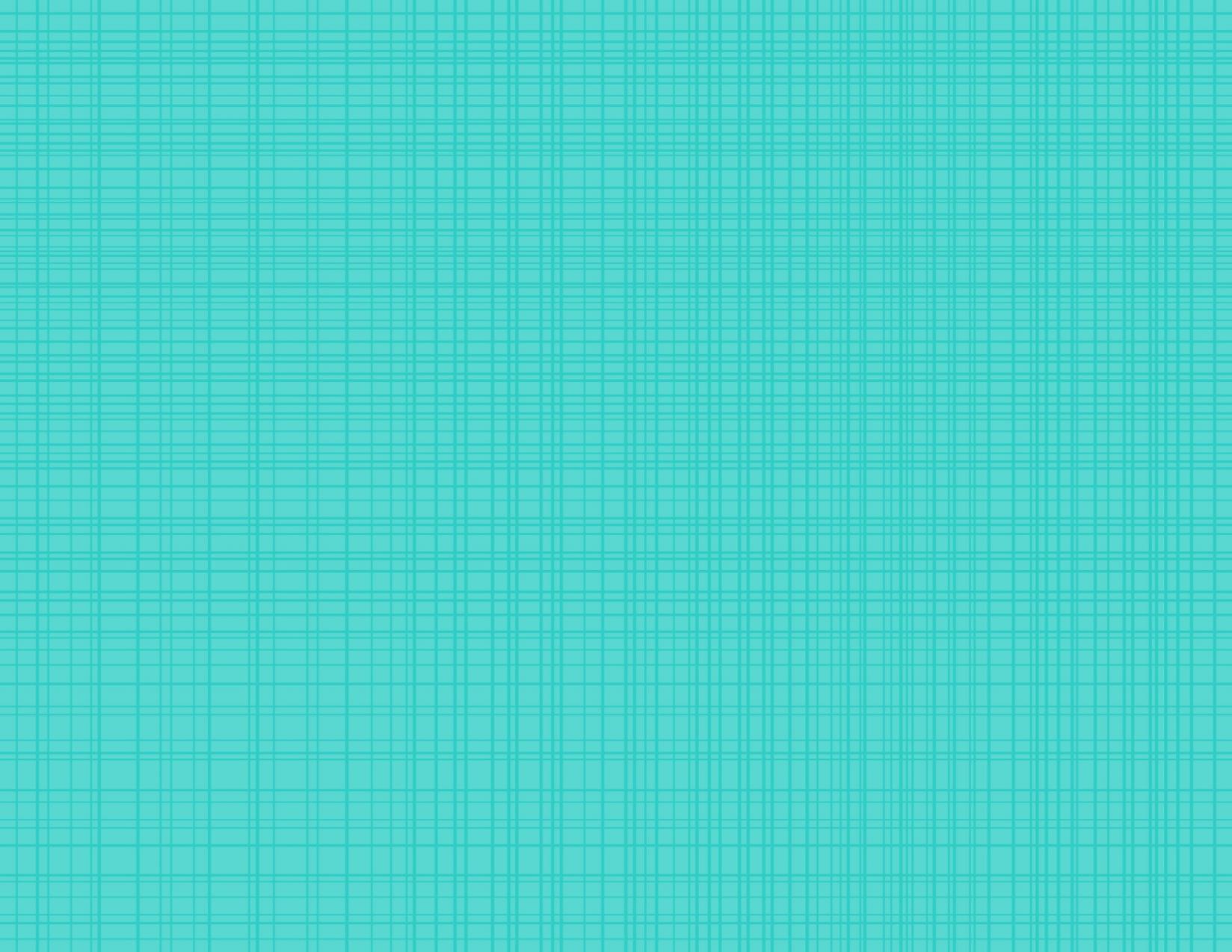 Move it!
Spell the word out loud and do a squat for every letter!
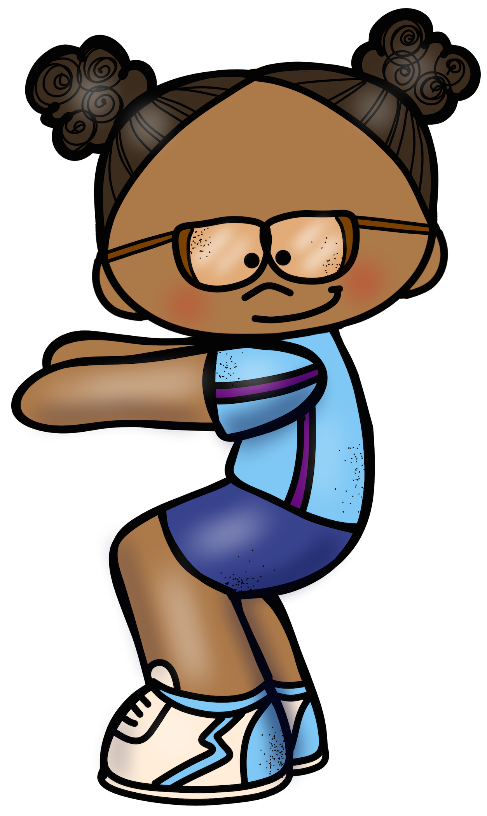 t
e
h
2016 Samantha Kelly
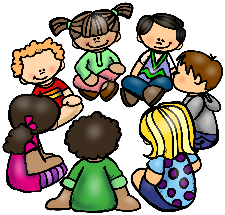 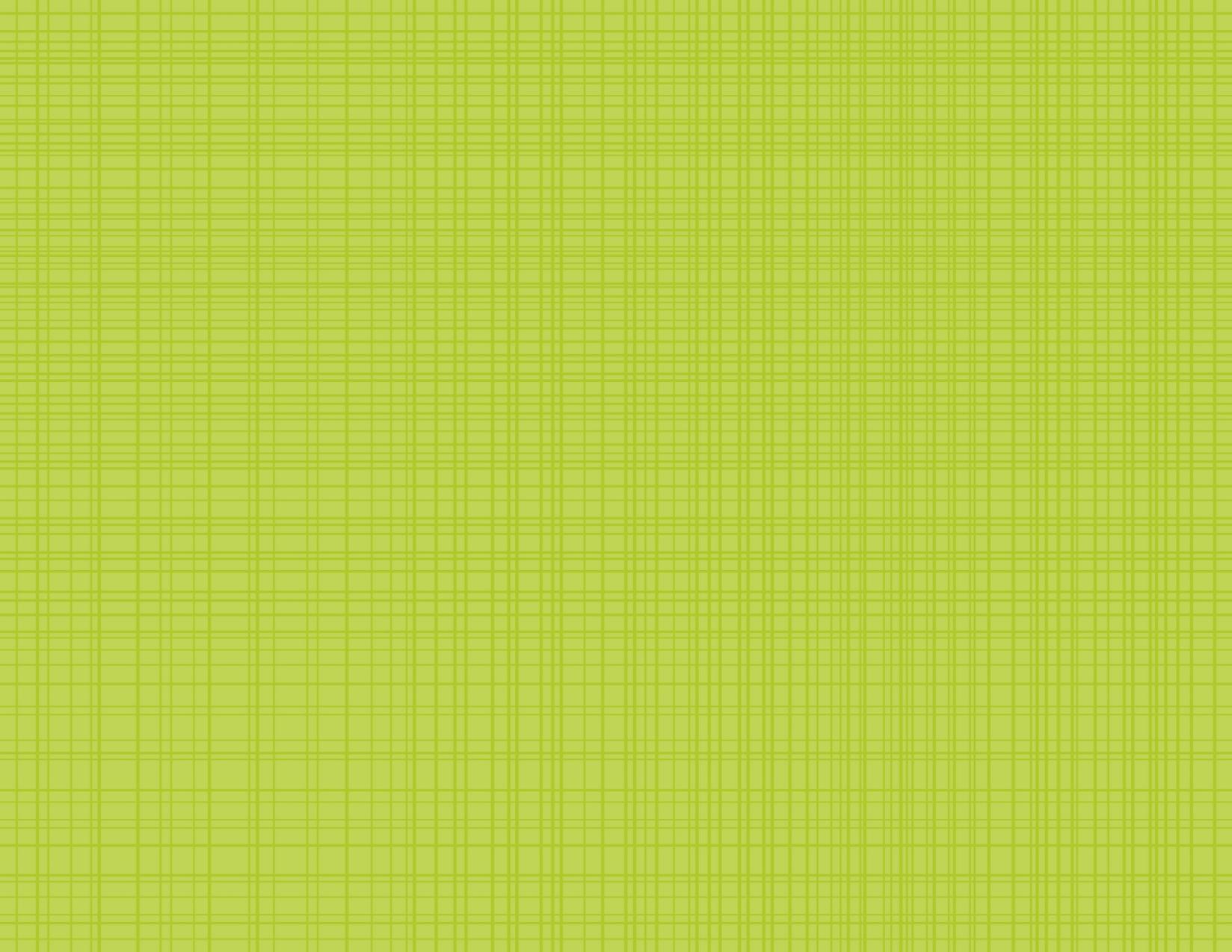 Share it!
Use the word the in a sentence.Tell your neighbor.
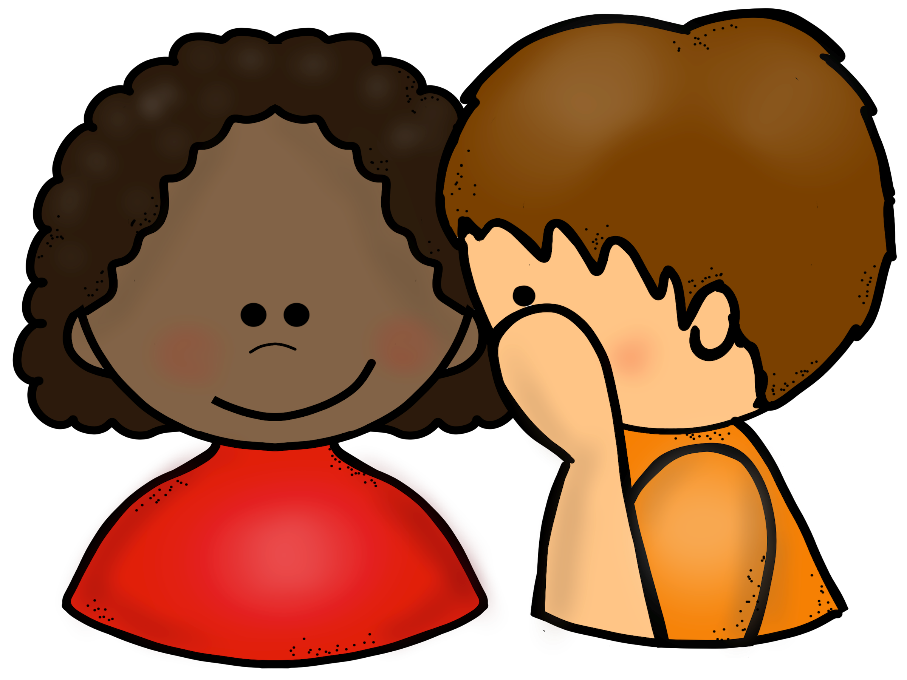 2016 Samantha Kelly
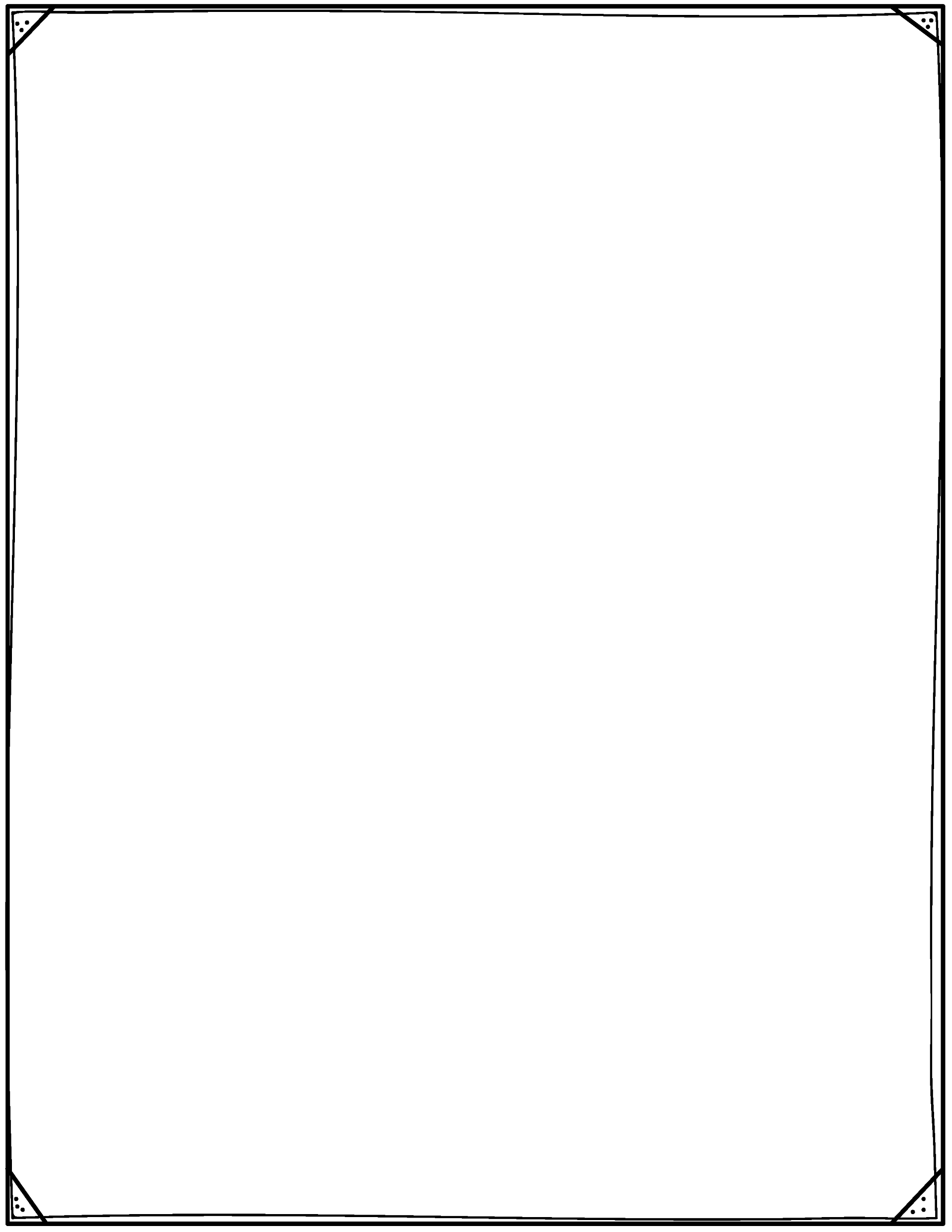 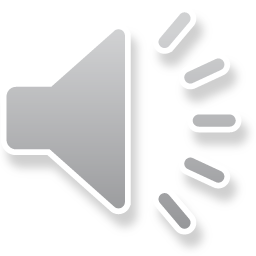 Woohoo!
We know the word
the!
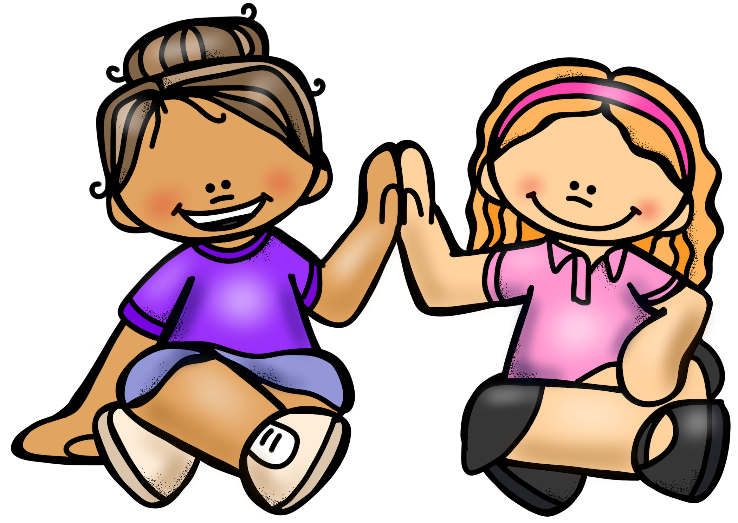 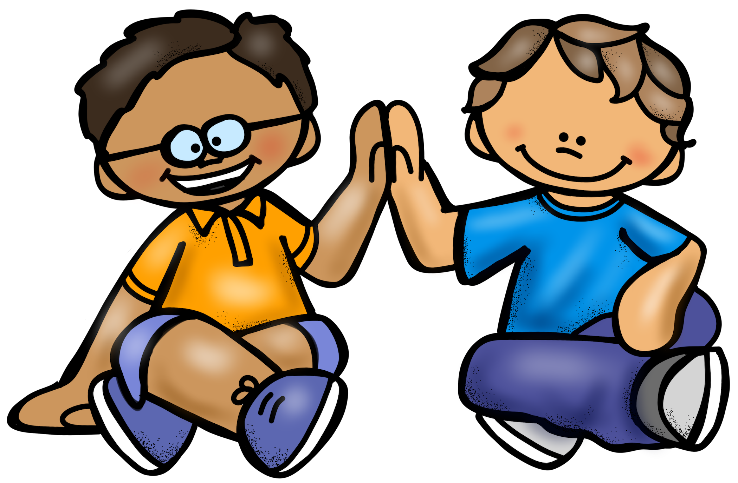 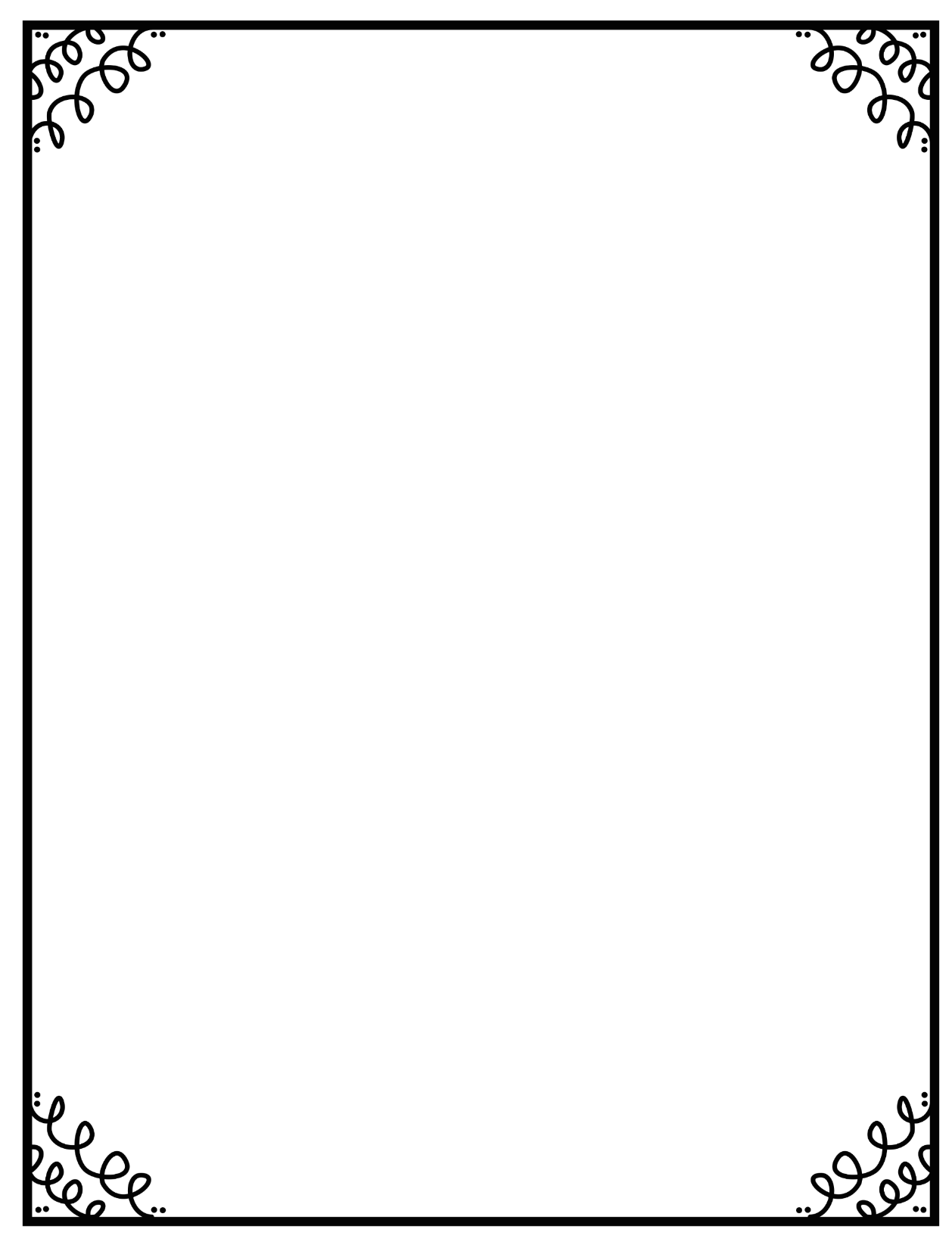 Let’s
learn a
word!
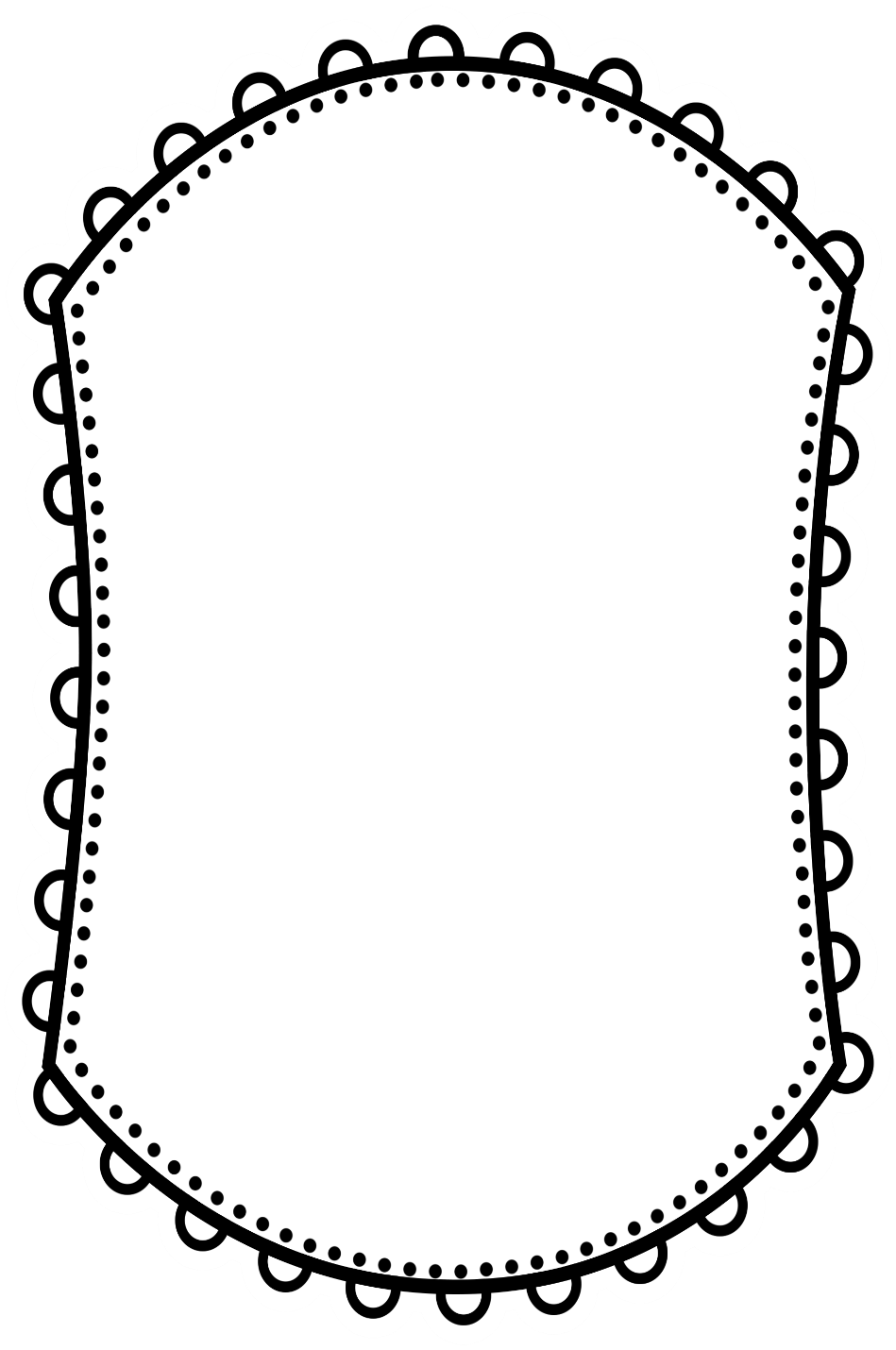 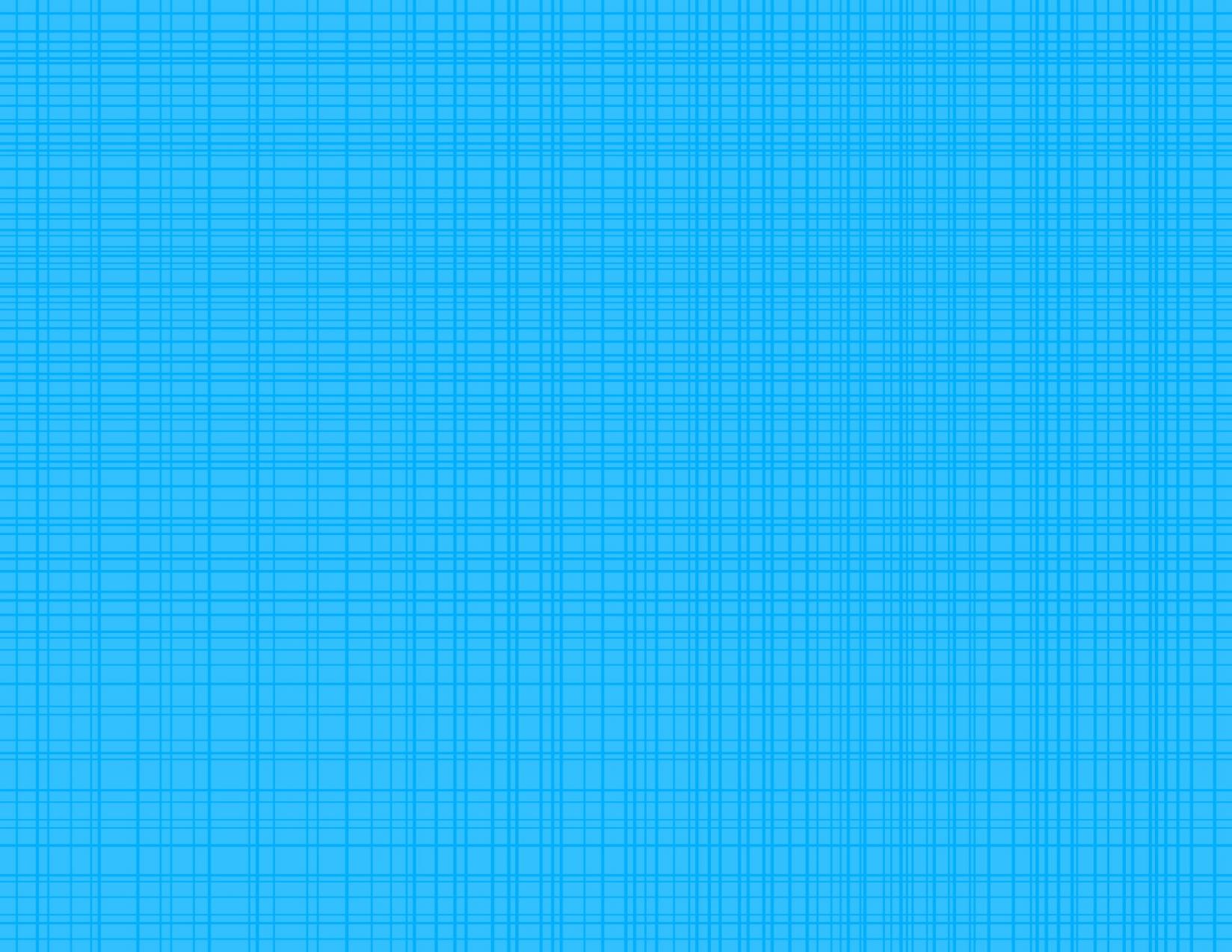 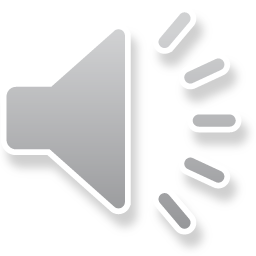 three
2016 Samantha Kelly
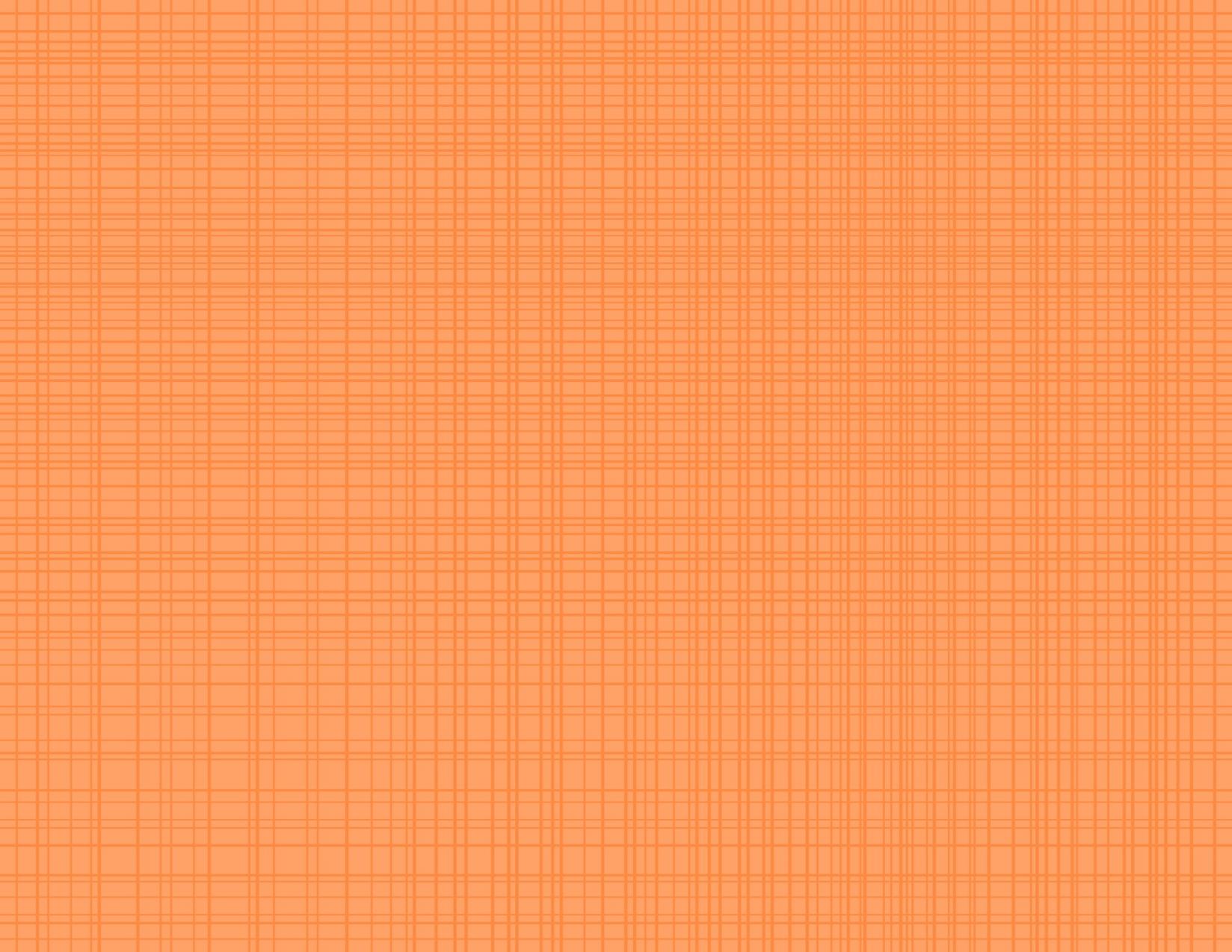 Spell it!
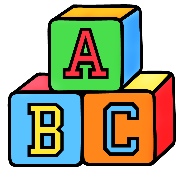 t
h
r
e
e
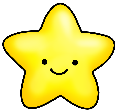 2016 Samantha Kelly
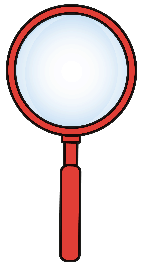 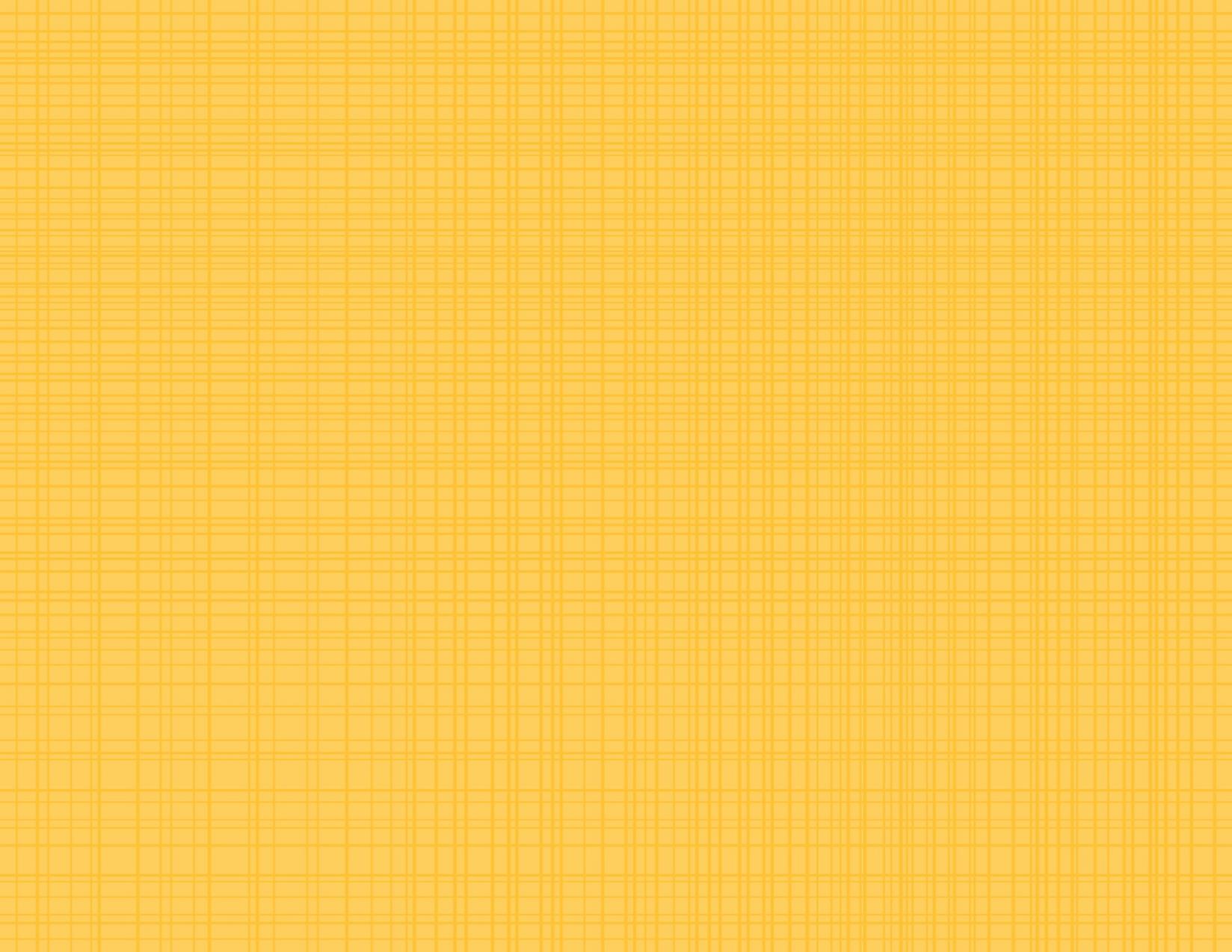 2
0
1
3
4
5
Find it!
Press space to start timer.
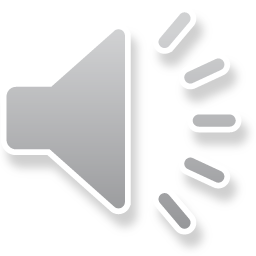 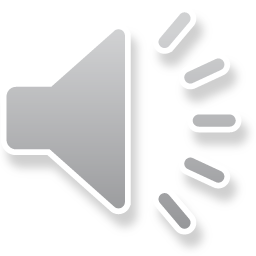 three
for
find
red
here
jump
three
me
and
2
How many?
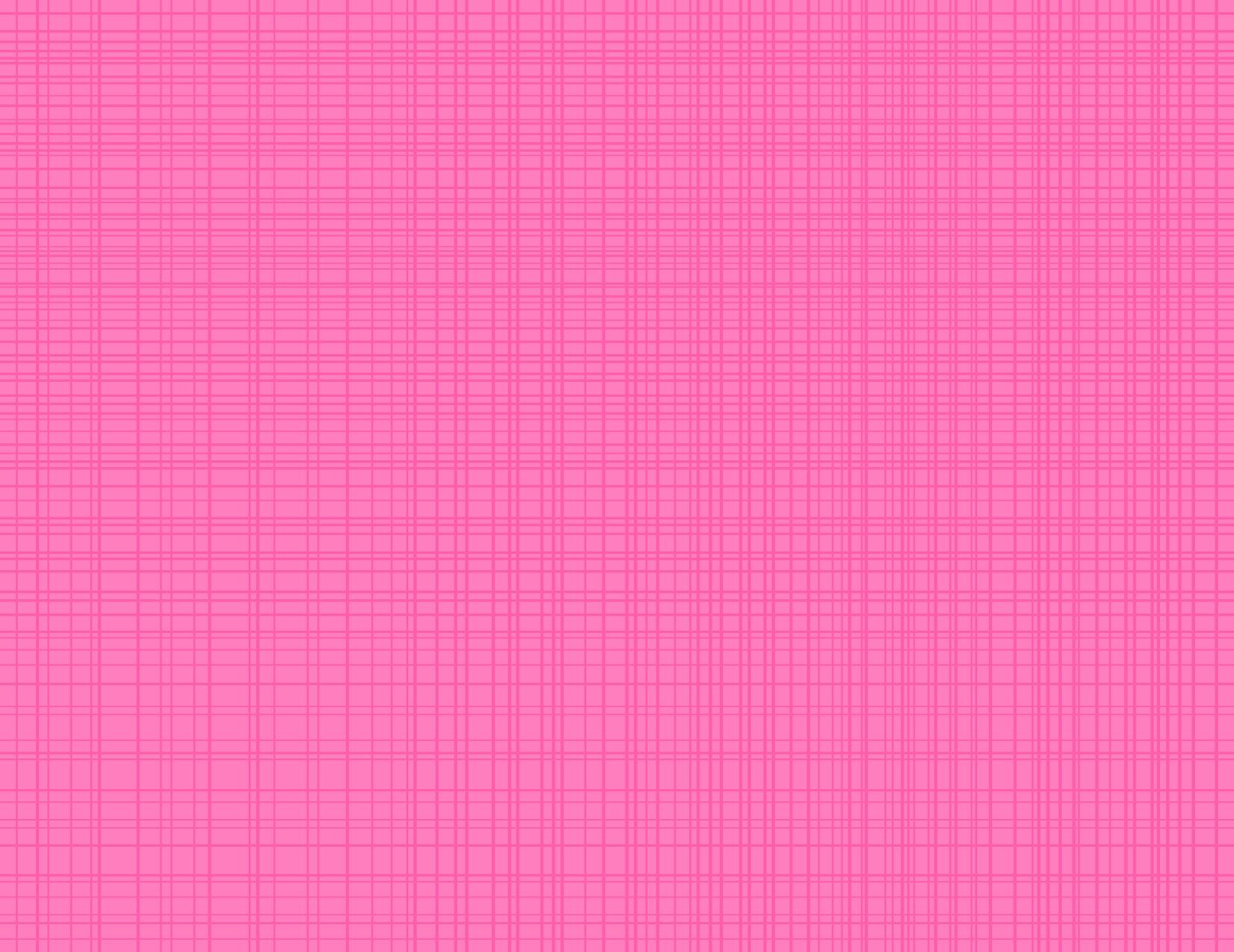 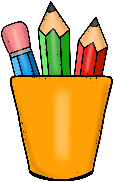 Write it!
three
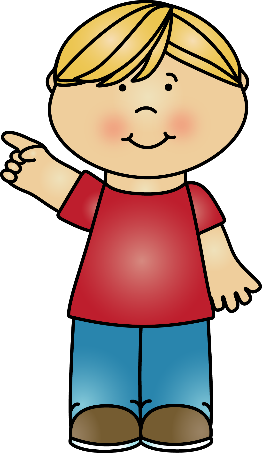 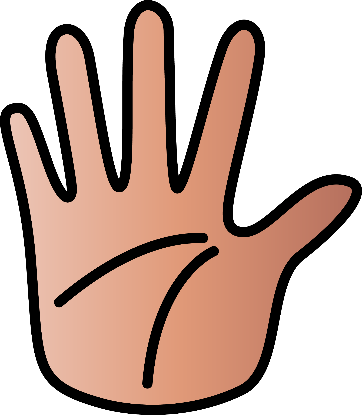 Write it on your hand.
Write it in the air.
2016 Samantha Kelly
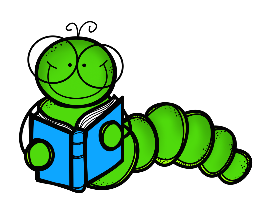 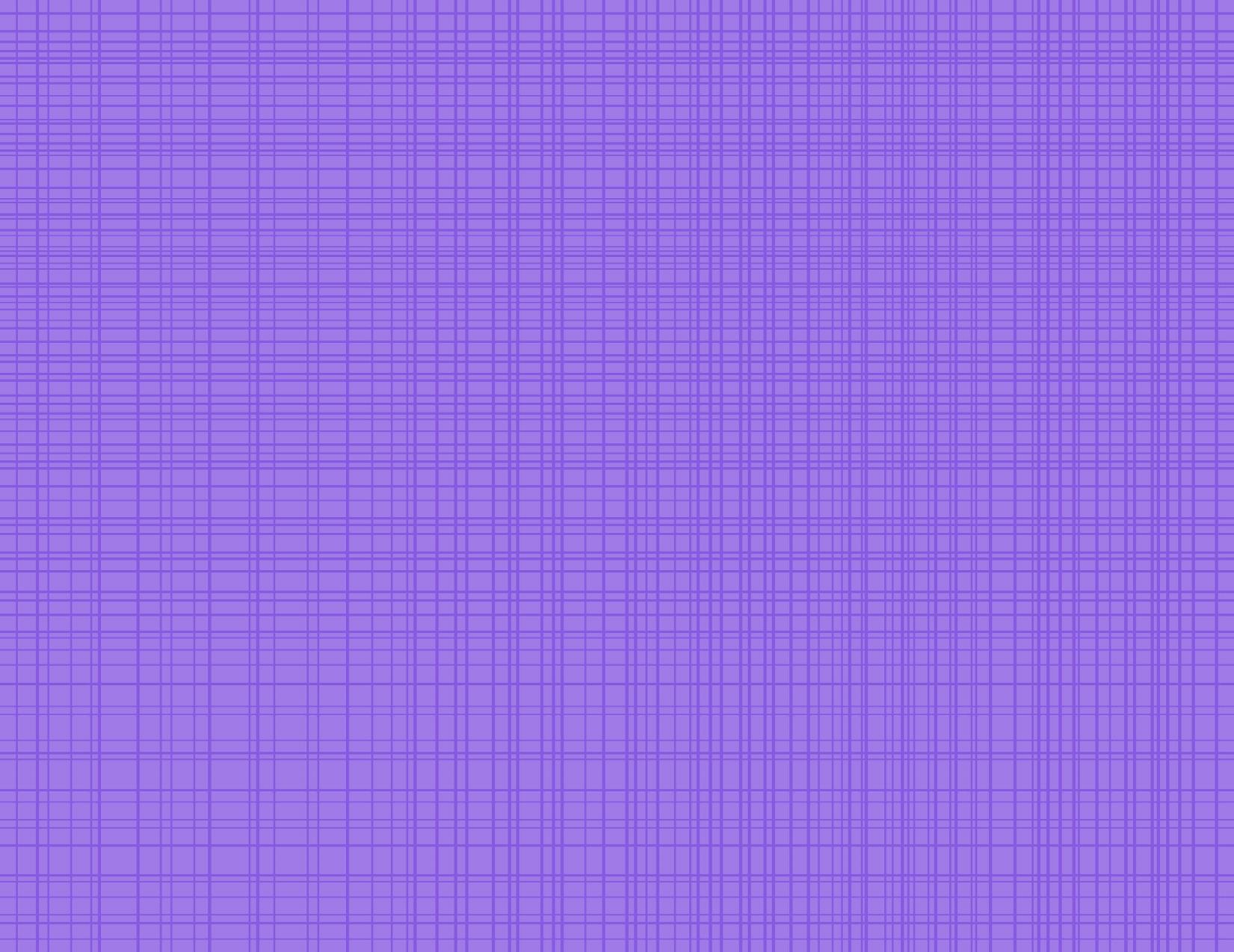 Read it!
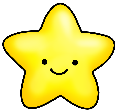 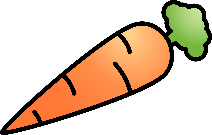 We have three carrots.
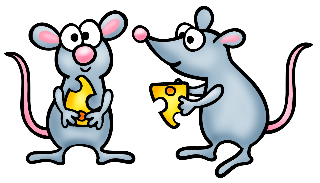 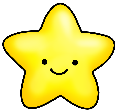 I see three mice.
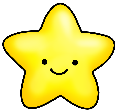 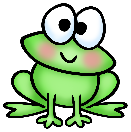 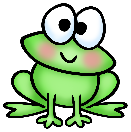 Three little frogs jump.
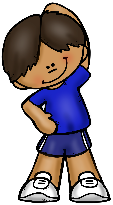 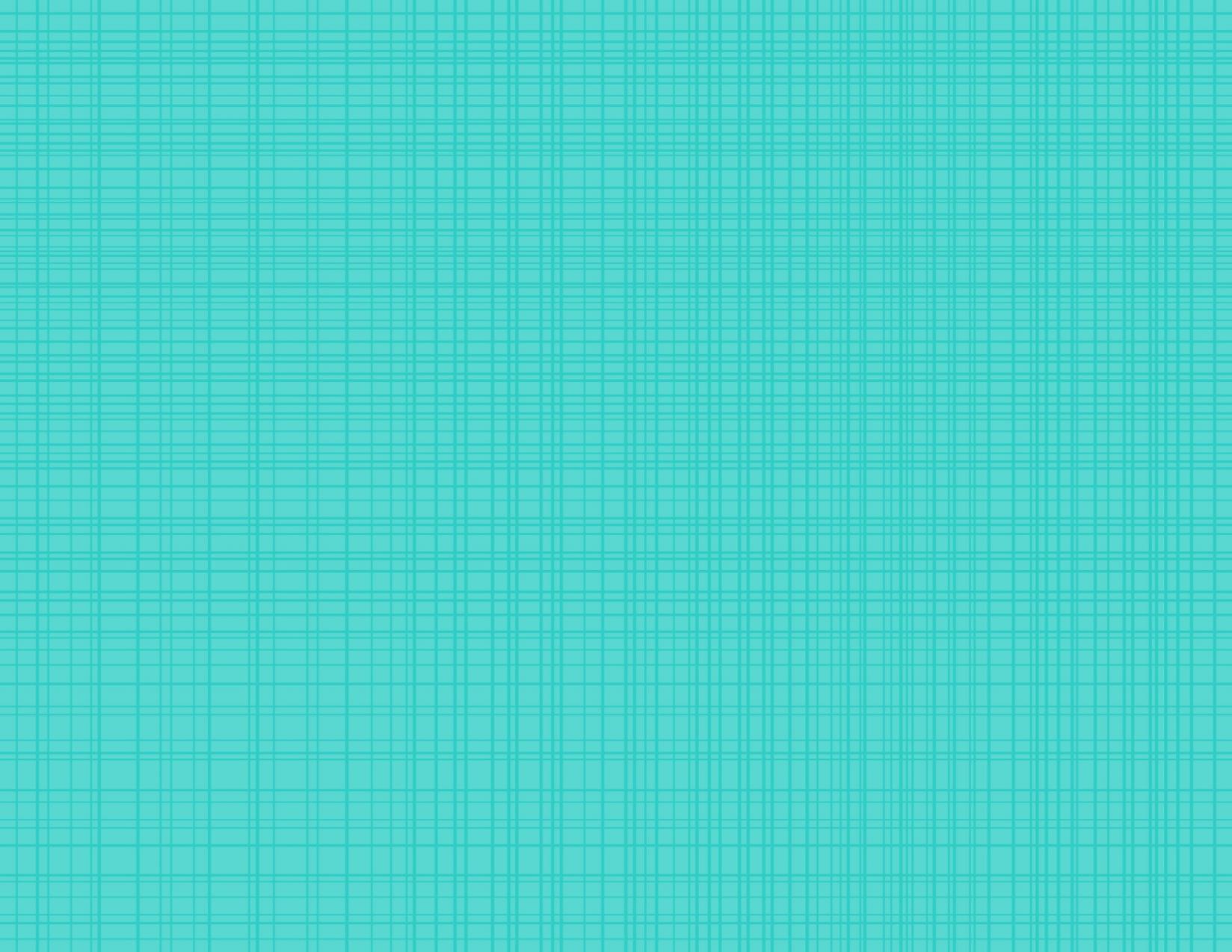 Move it!
Spell the word out loud and run in place for every letter!
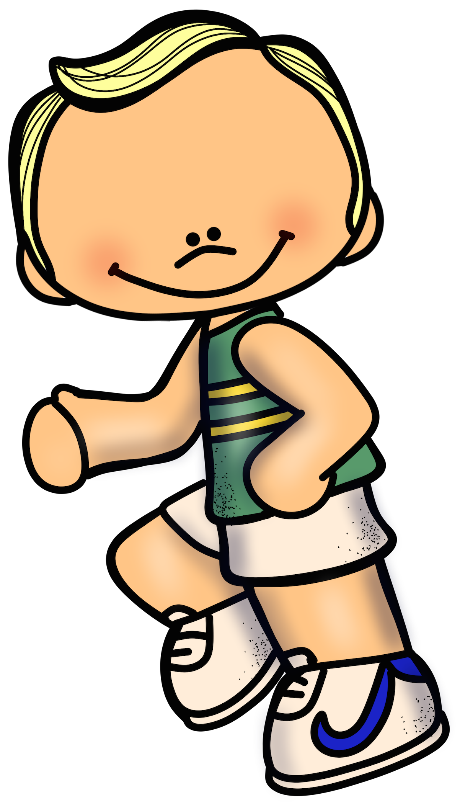 r
e
h
t
e
2016 Samantha Kelly
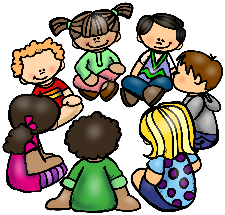 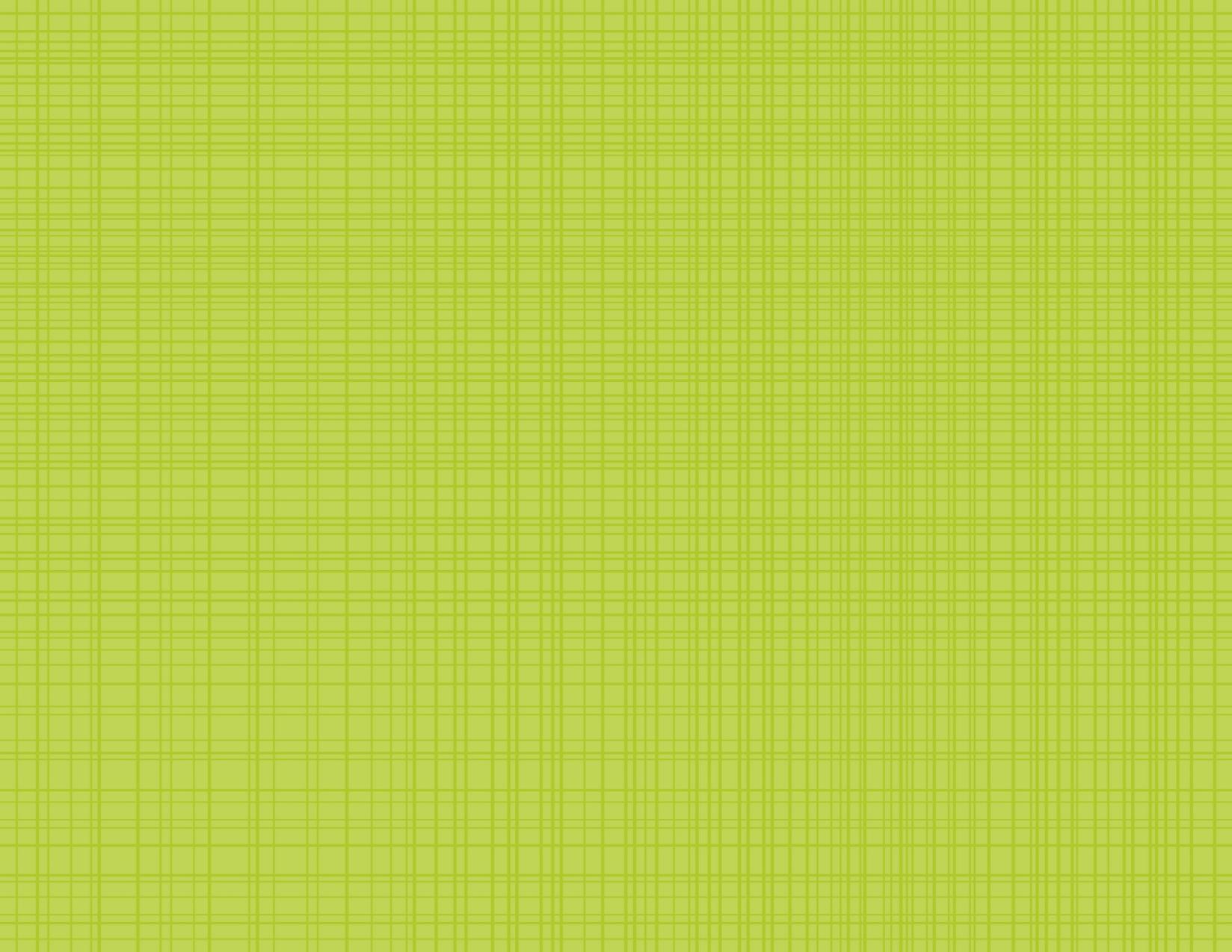 Share it!
Use the word three in a sentence.Tell your neighbor.
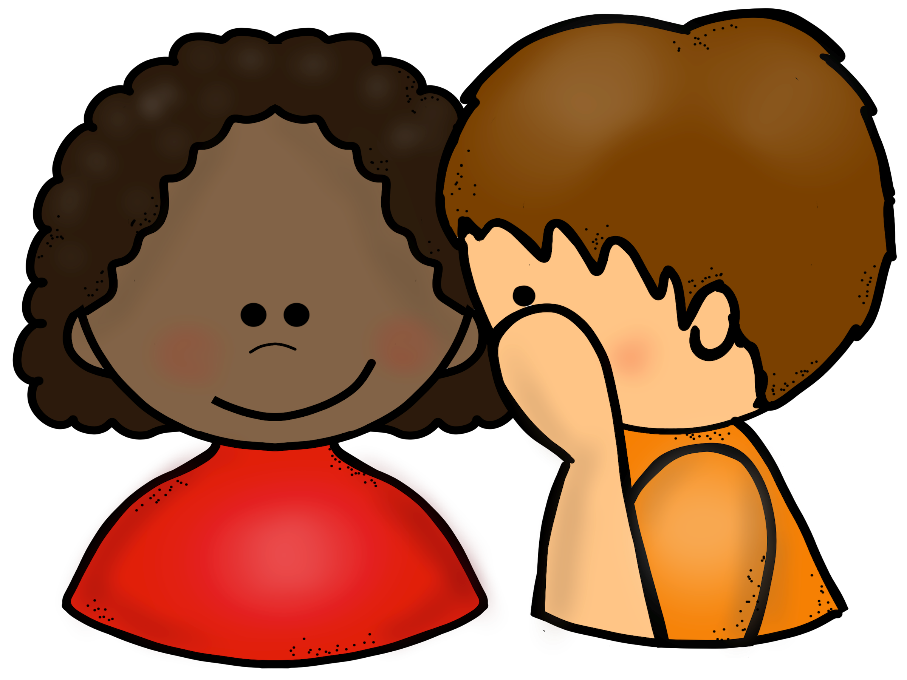 2016 Samantha Kelly
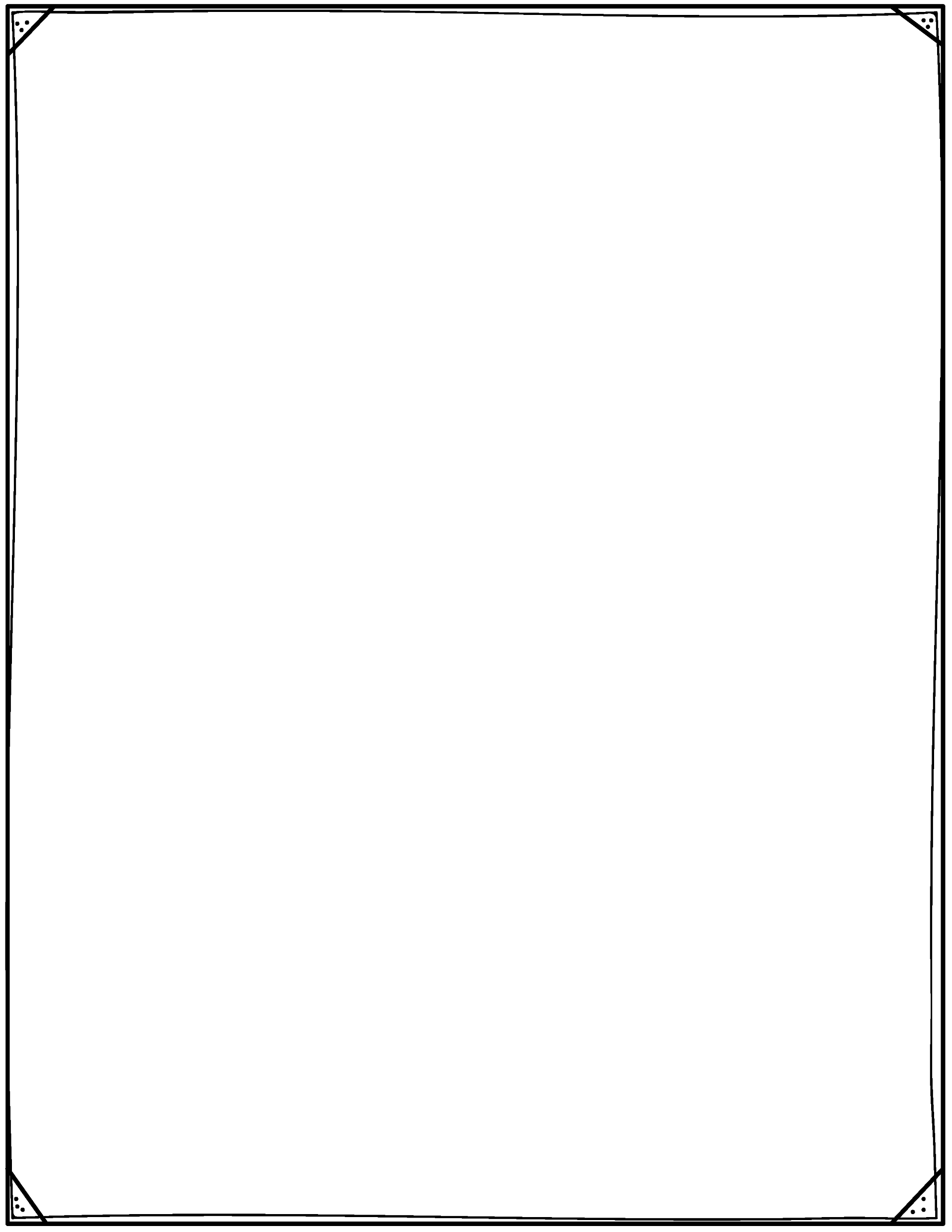 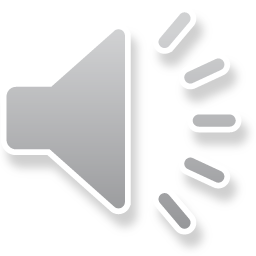 Woohoo!
We know the word
three!
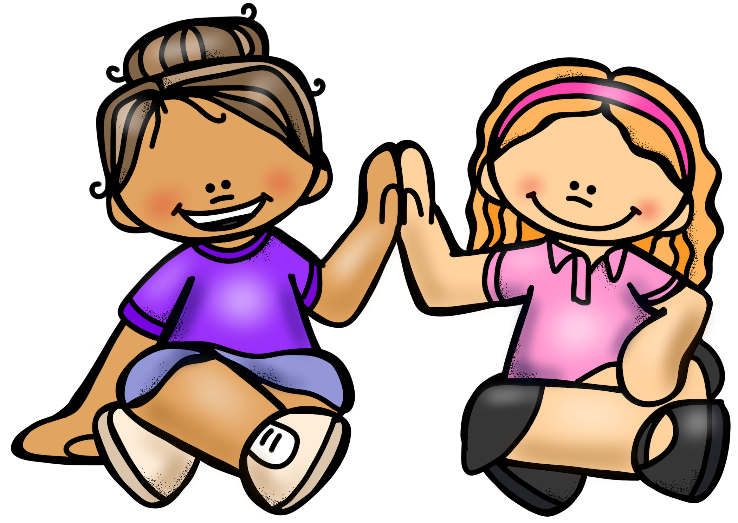 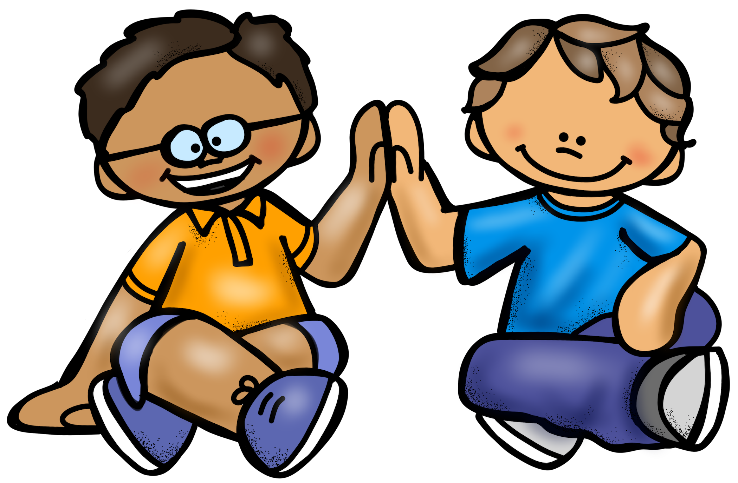 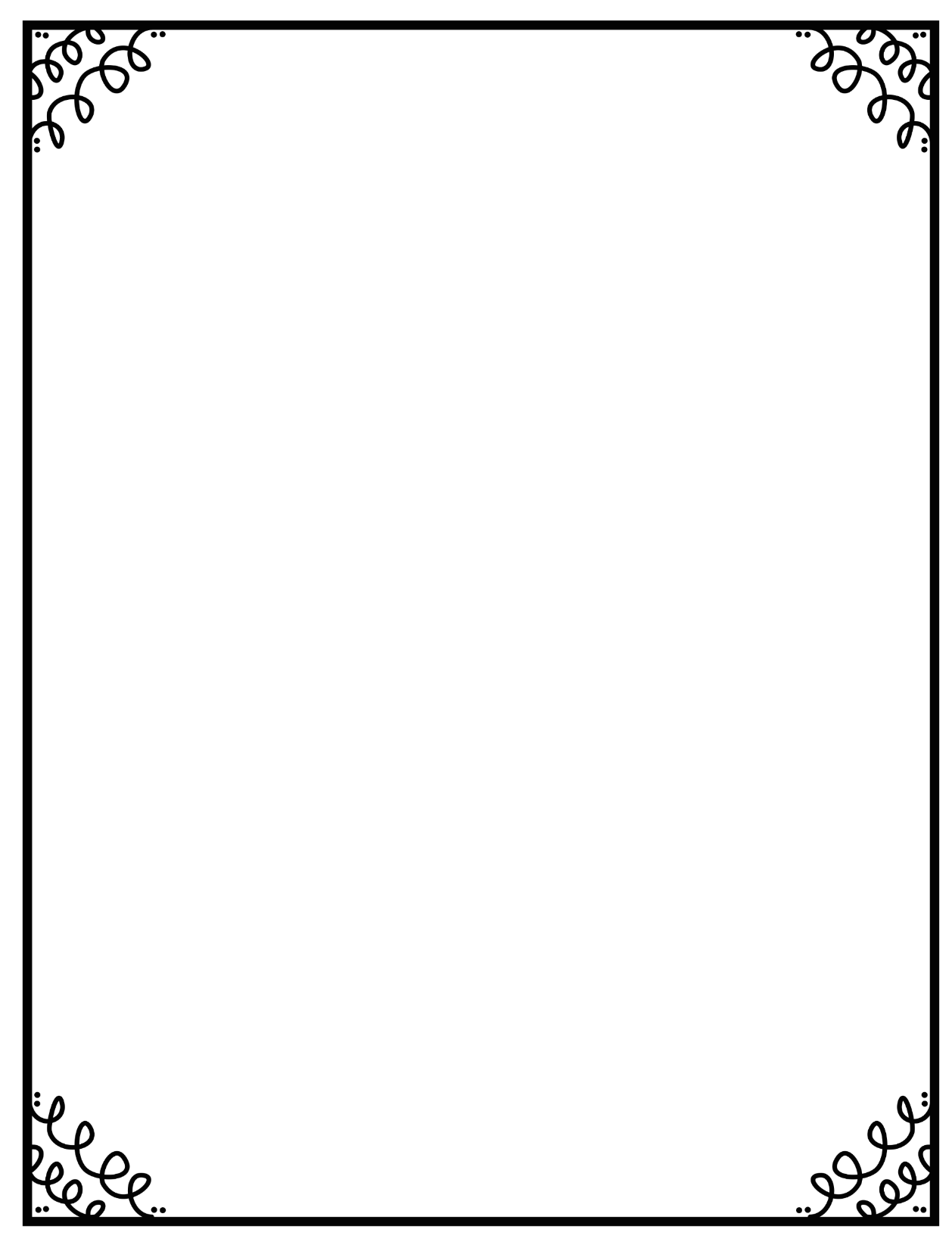 Let’s
learn a
word!
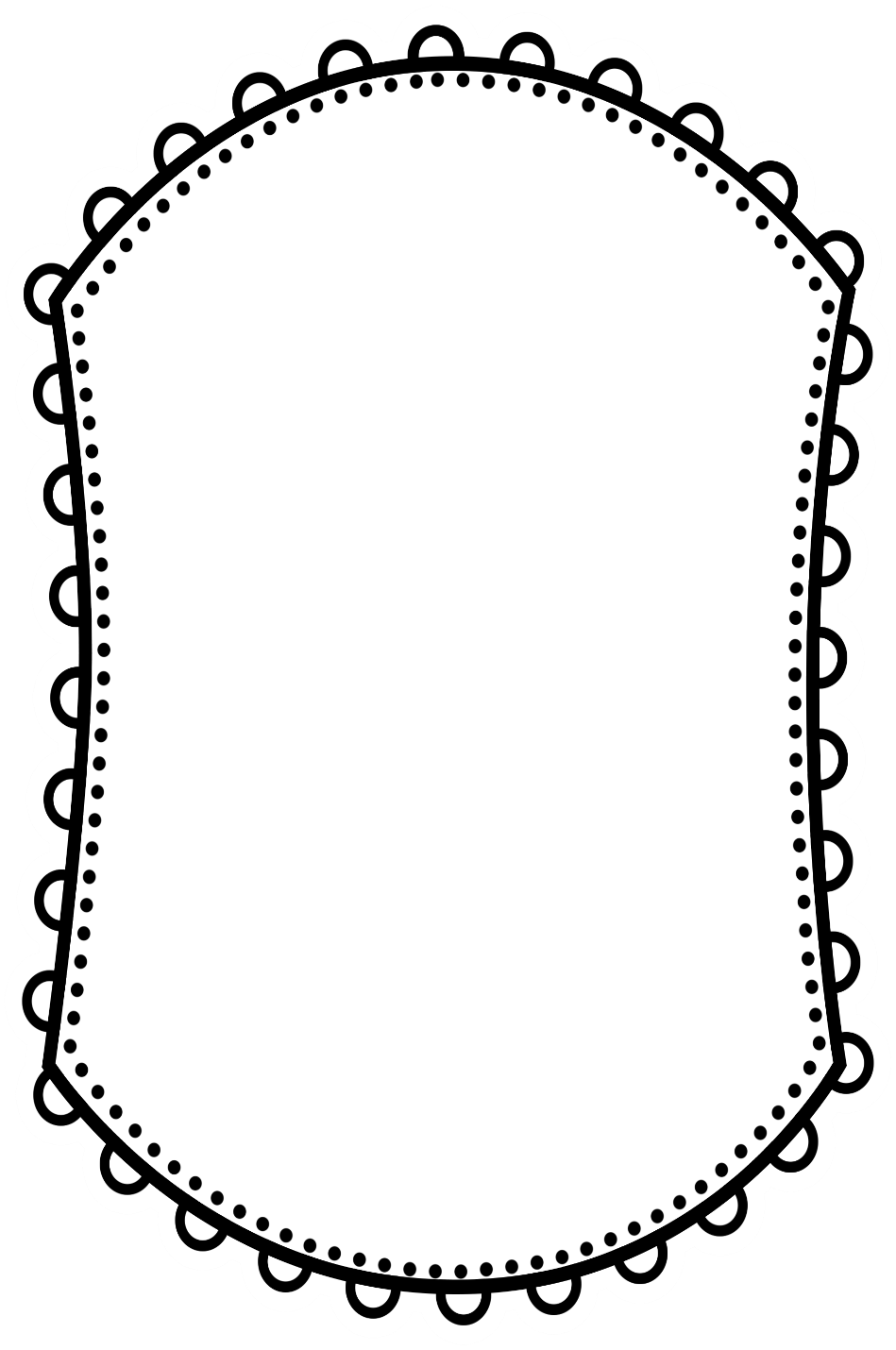 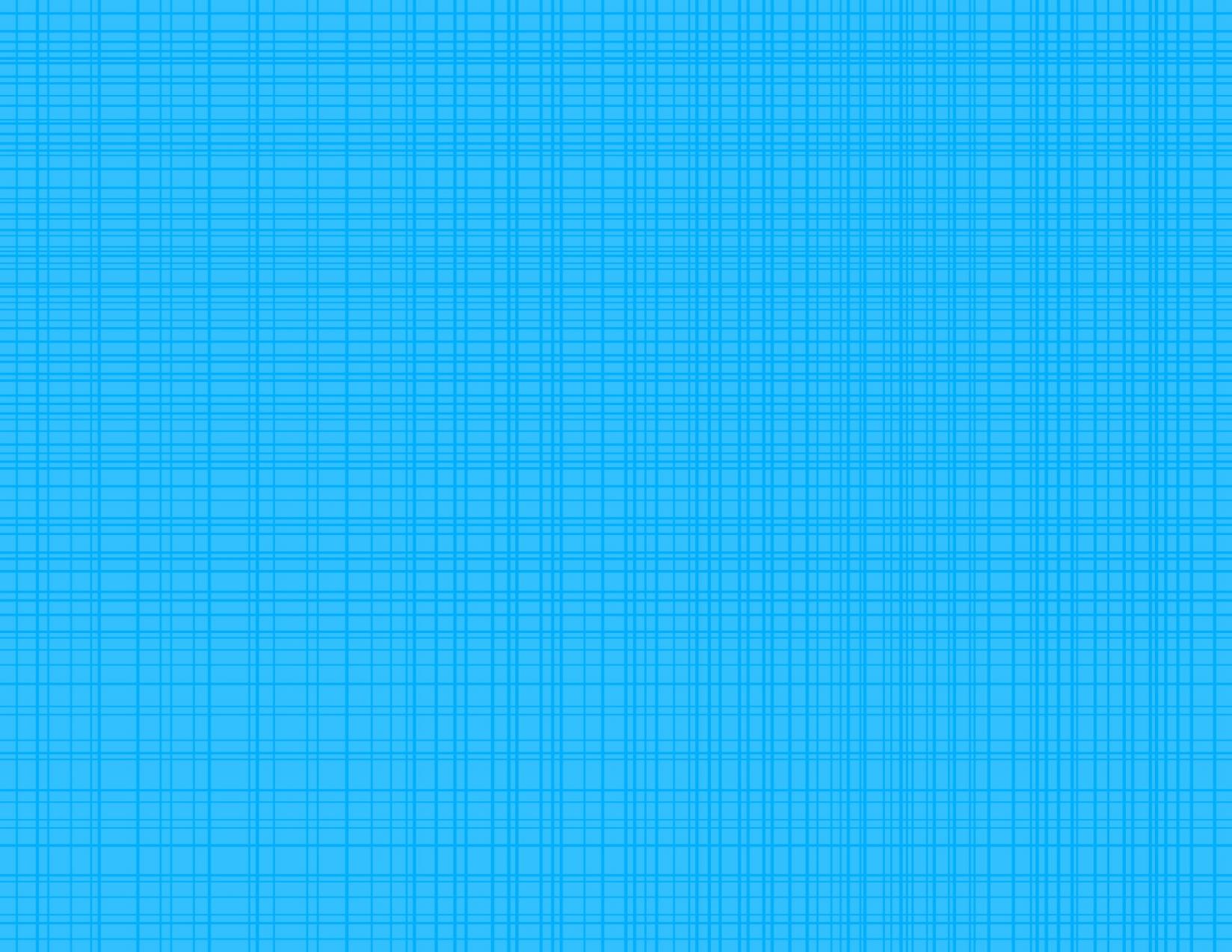 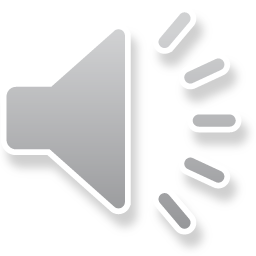 to
2016 Samantha Kelly
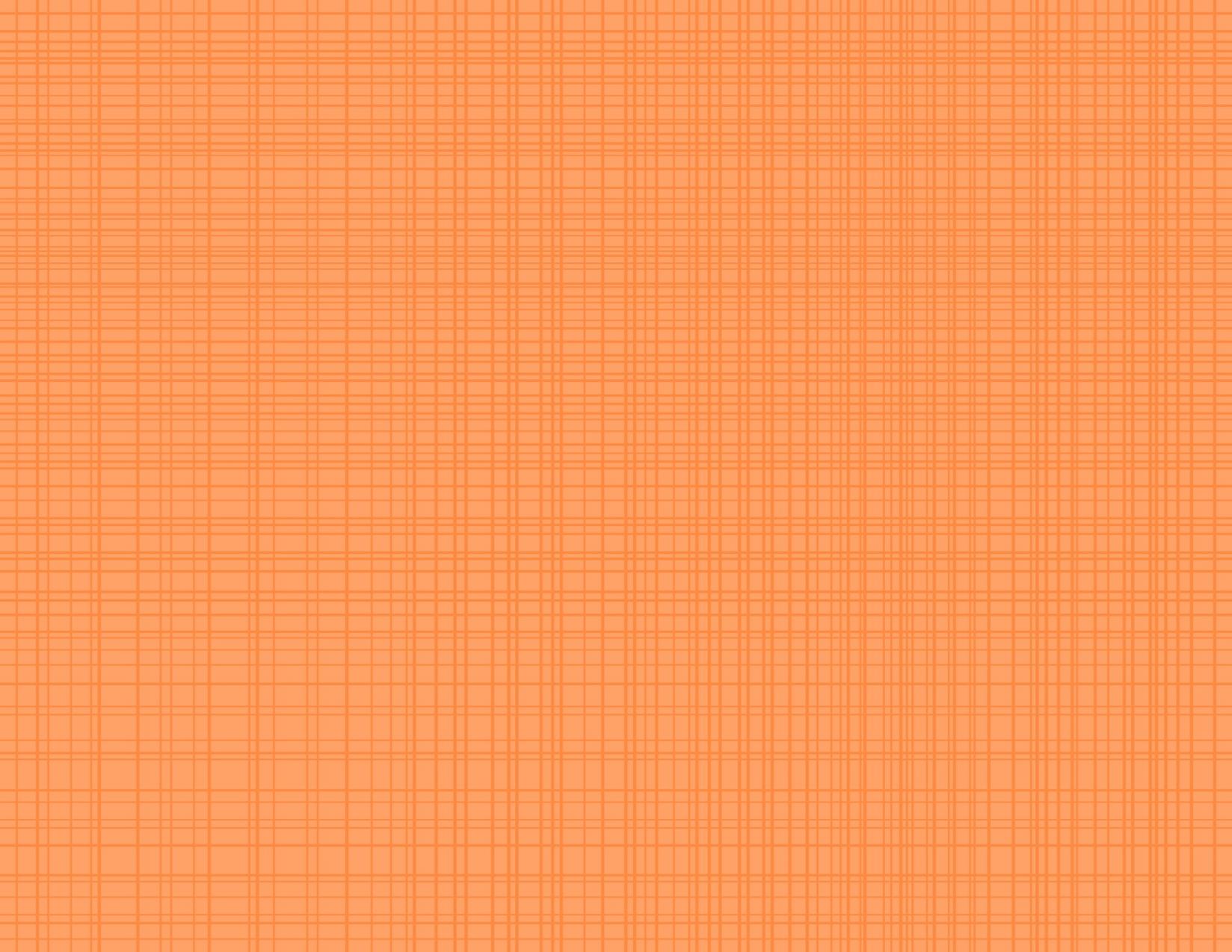 Spell it!
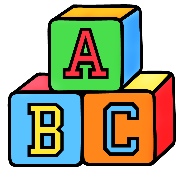 o
t
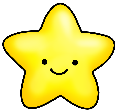 2016 Samantha Kelly
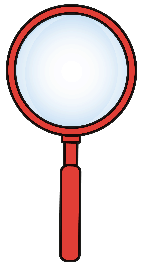 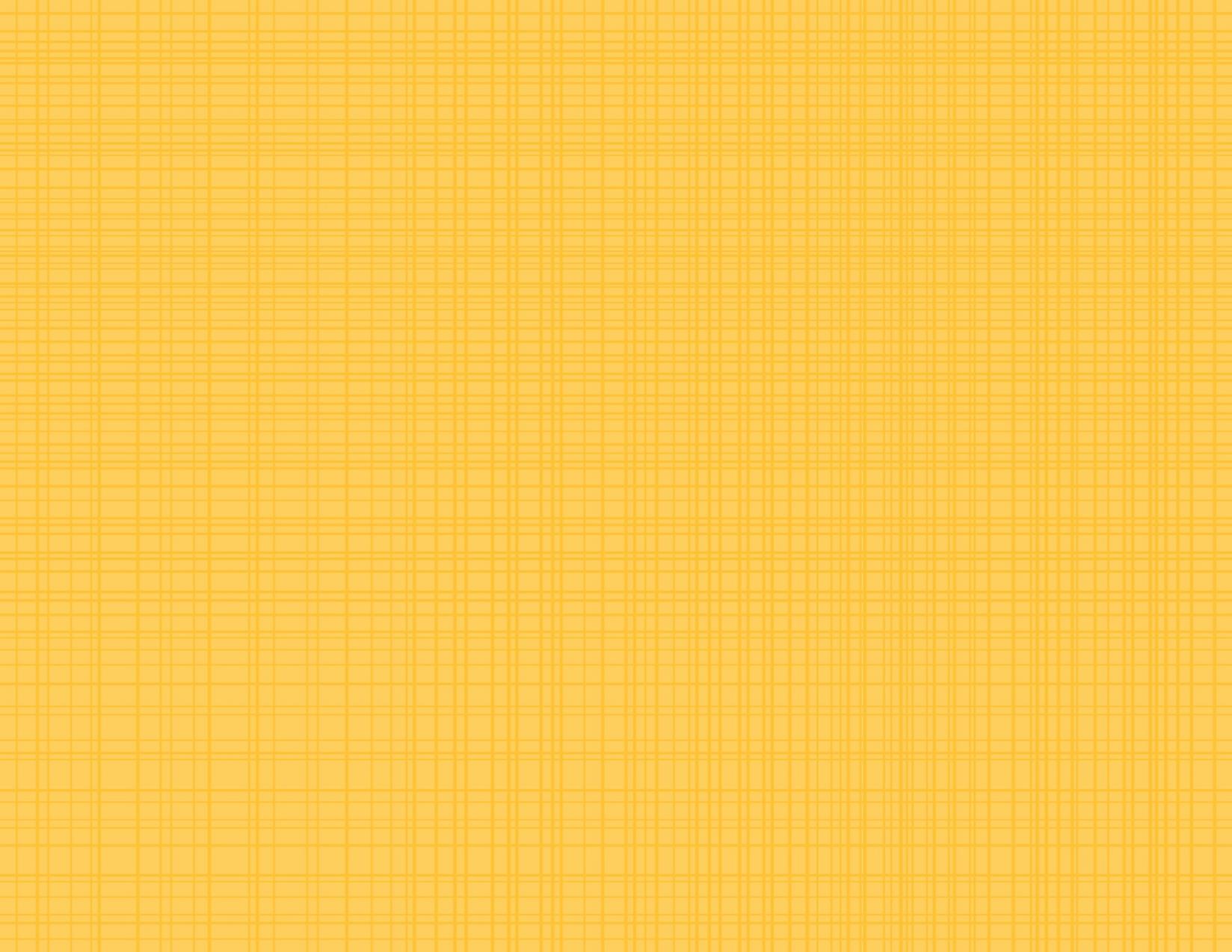 2
0
1
3
4
5
Find it!
Press space to start timer.
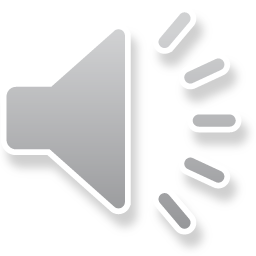 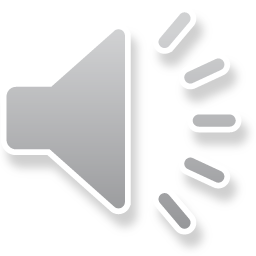 away
big
to
to
little
to
to
in
can
to
to
find
6
How many?
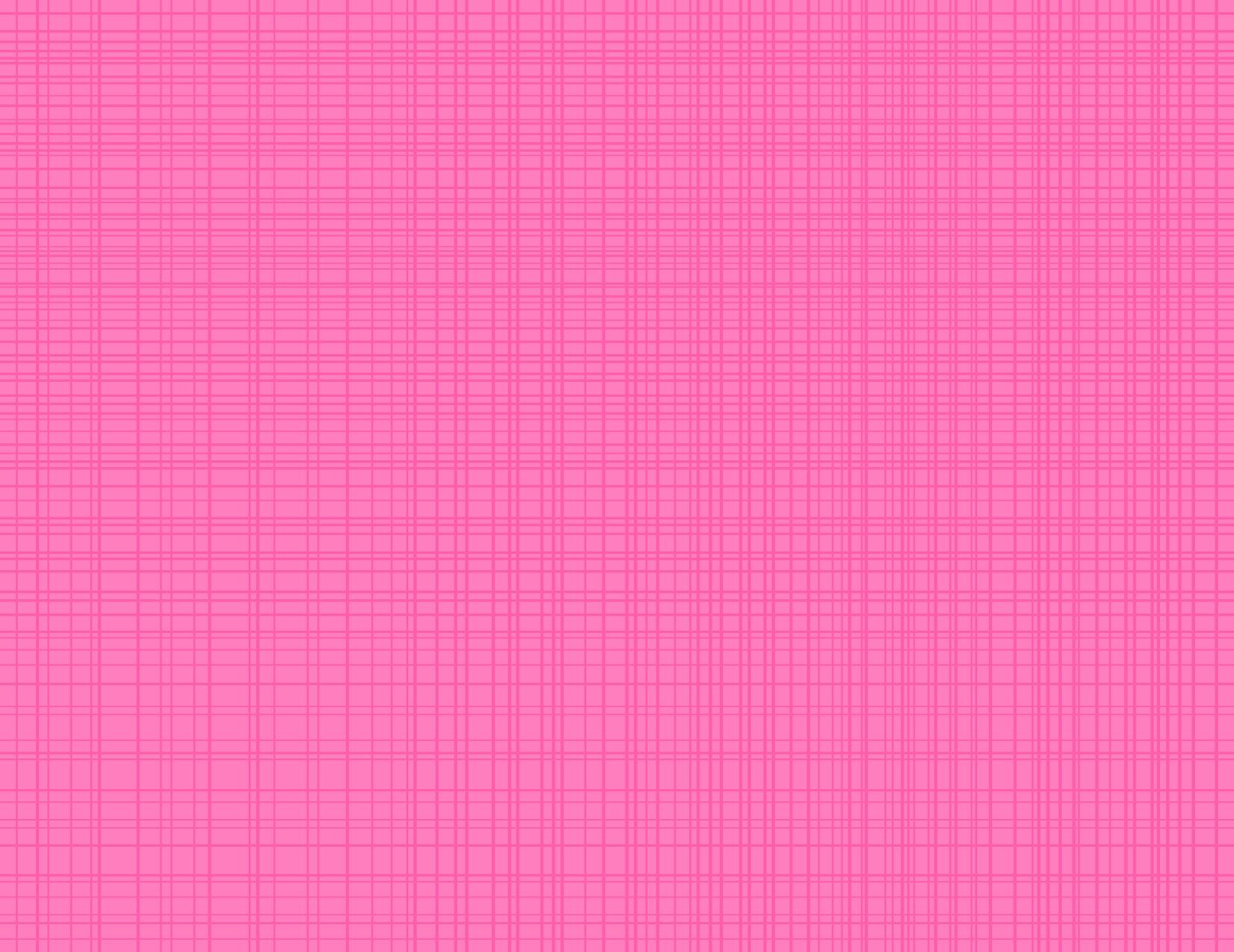 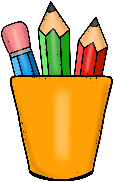 to
Write it!
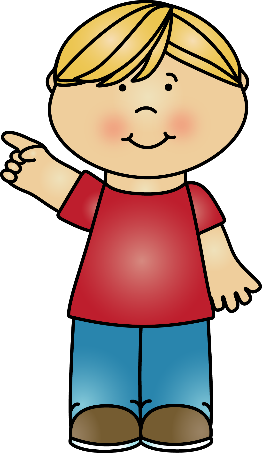 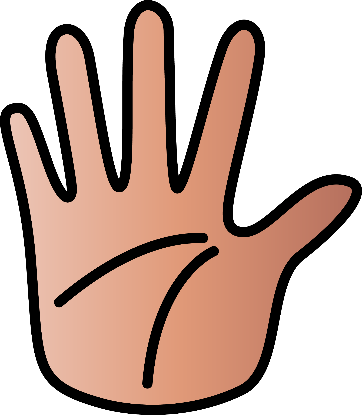 Write it on your hand.
Write it in the air.
2016 Samantha Kelly
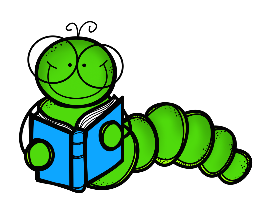 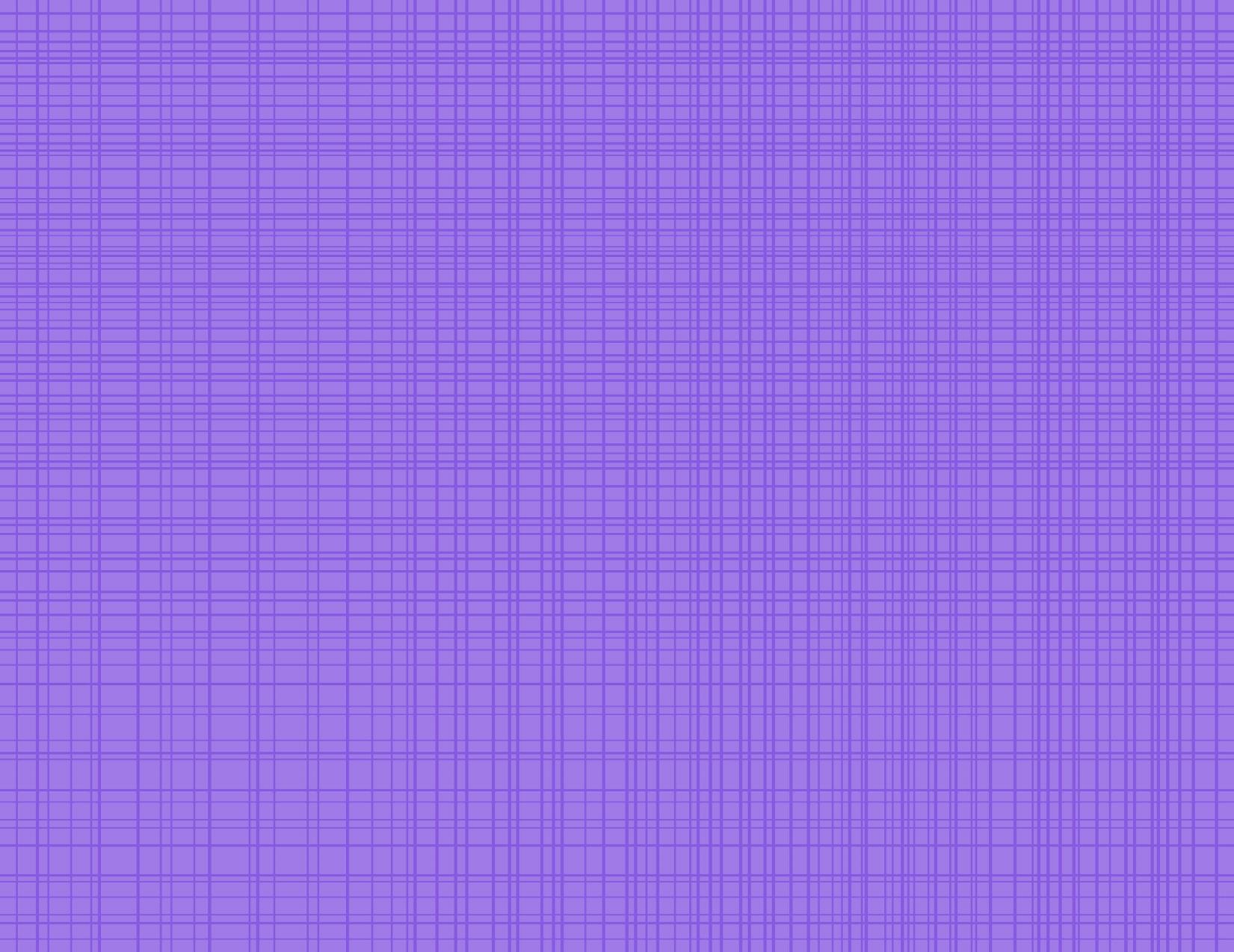 Read it!
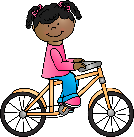 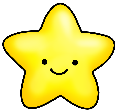 I like to ride.
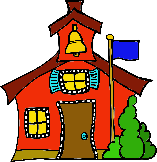 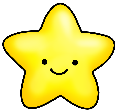 Can I run to school?
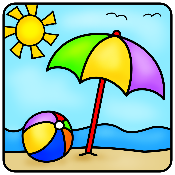 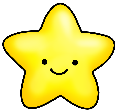 We go to the beach.
2016 Samantha Kelly
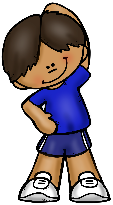 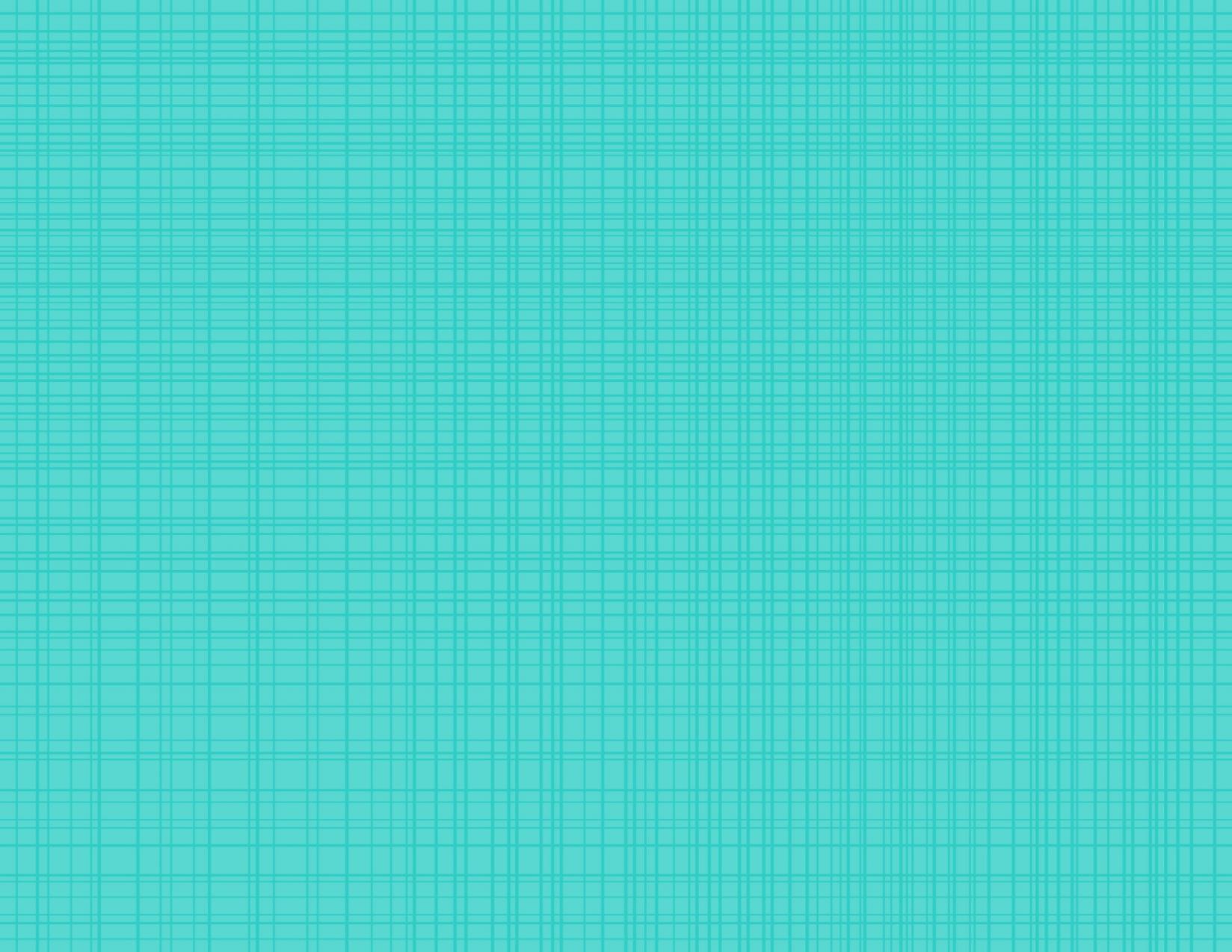 Move it!
Spell the word out loud and do a jumping jack for every letter!
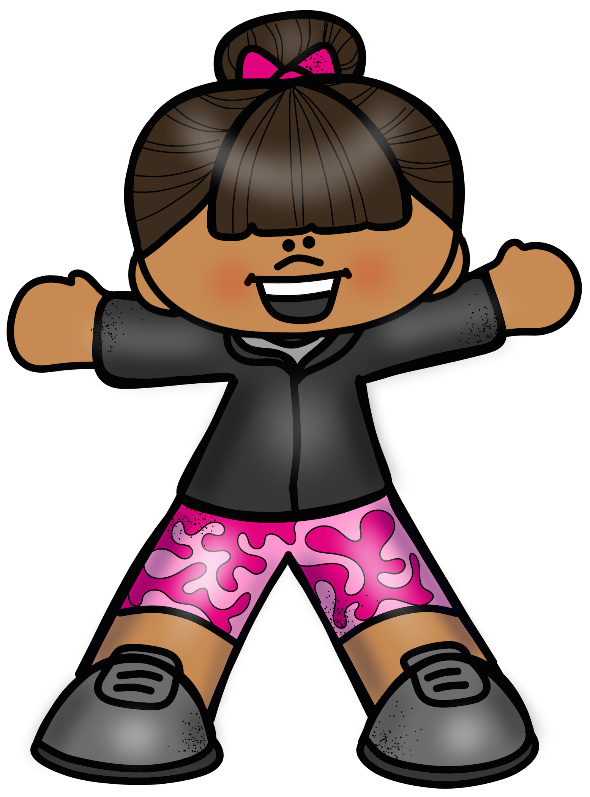 o
t
2016 Samantha Kelly
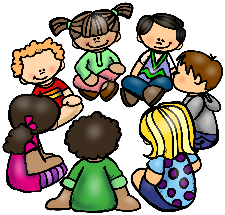 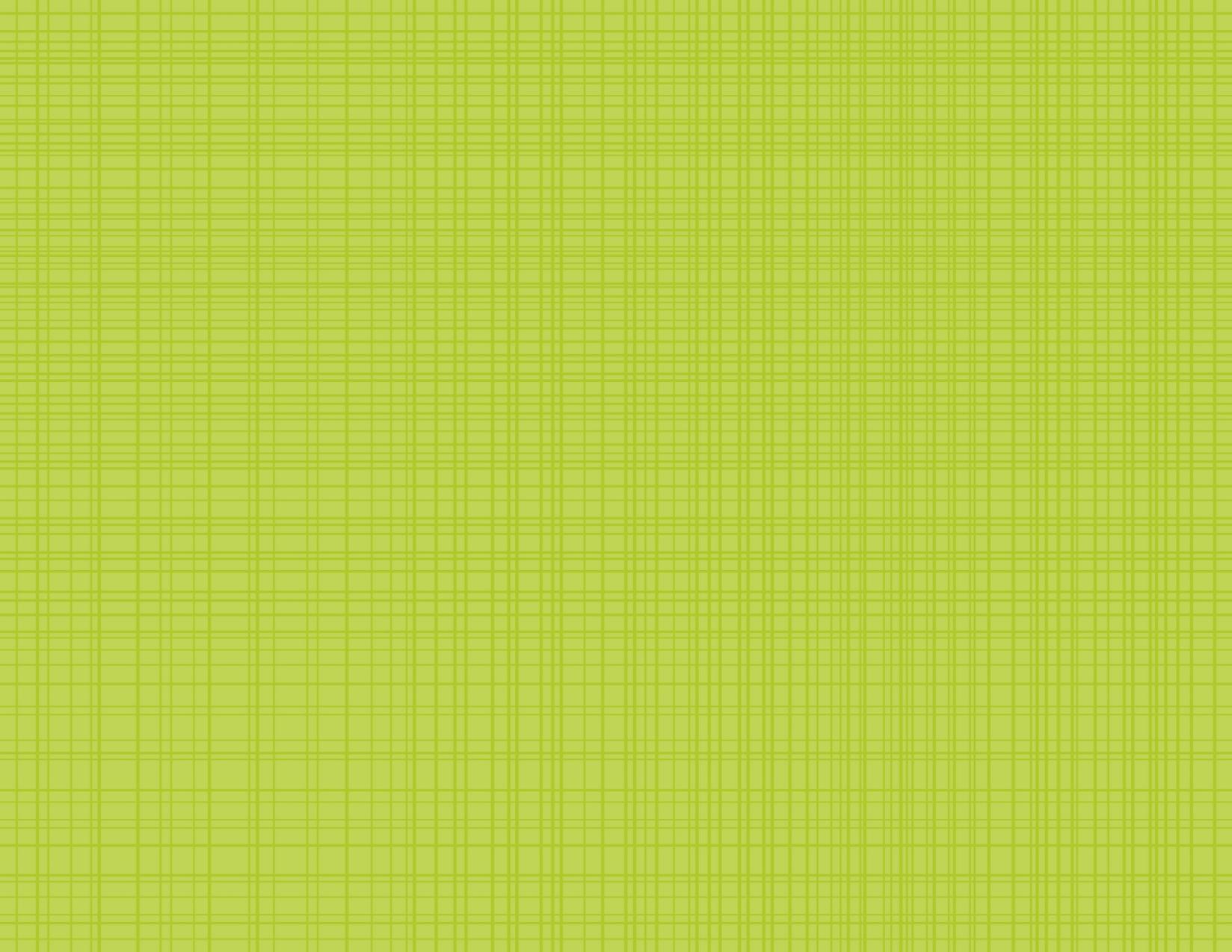 Share it!
Use the word to in a sentence.Tell your neighbor.
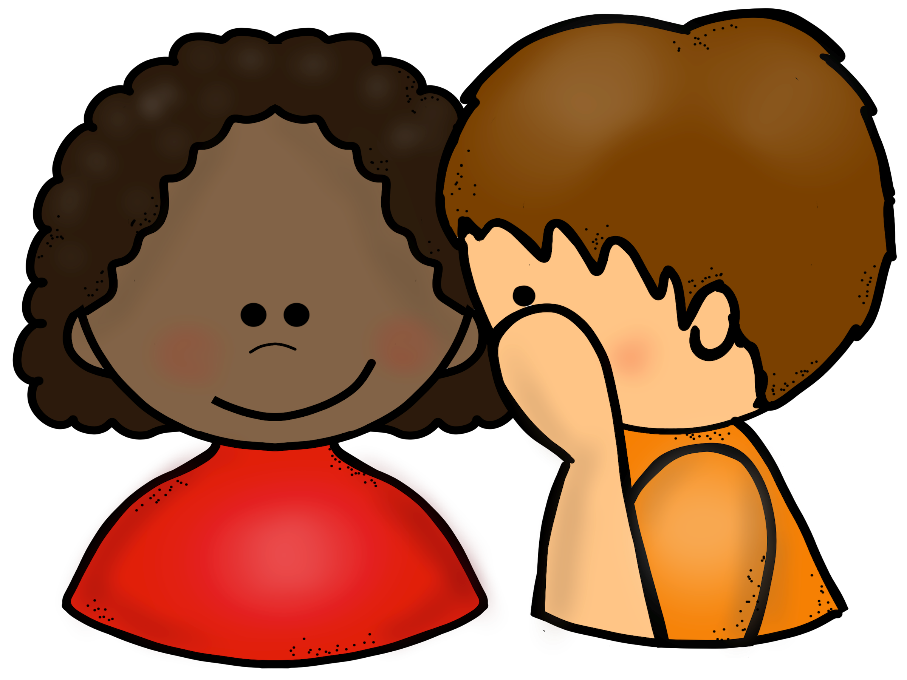 2016 Samantha Kelly
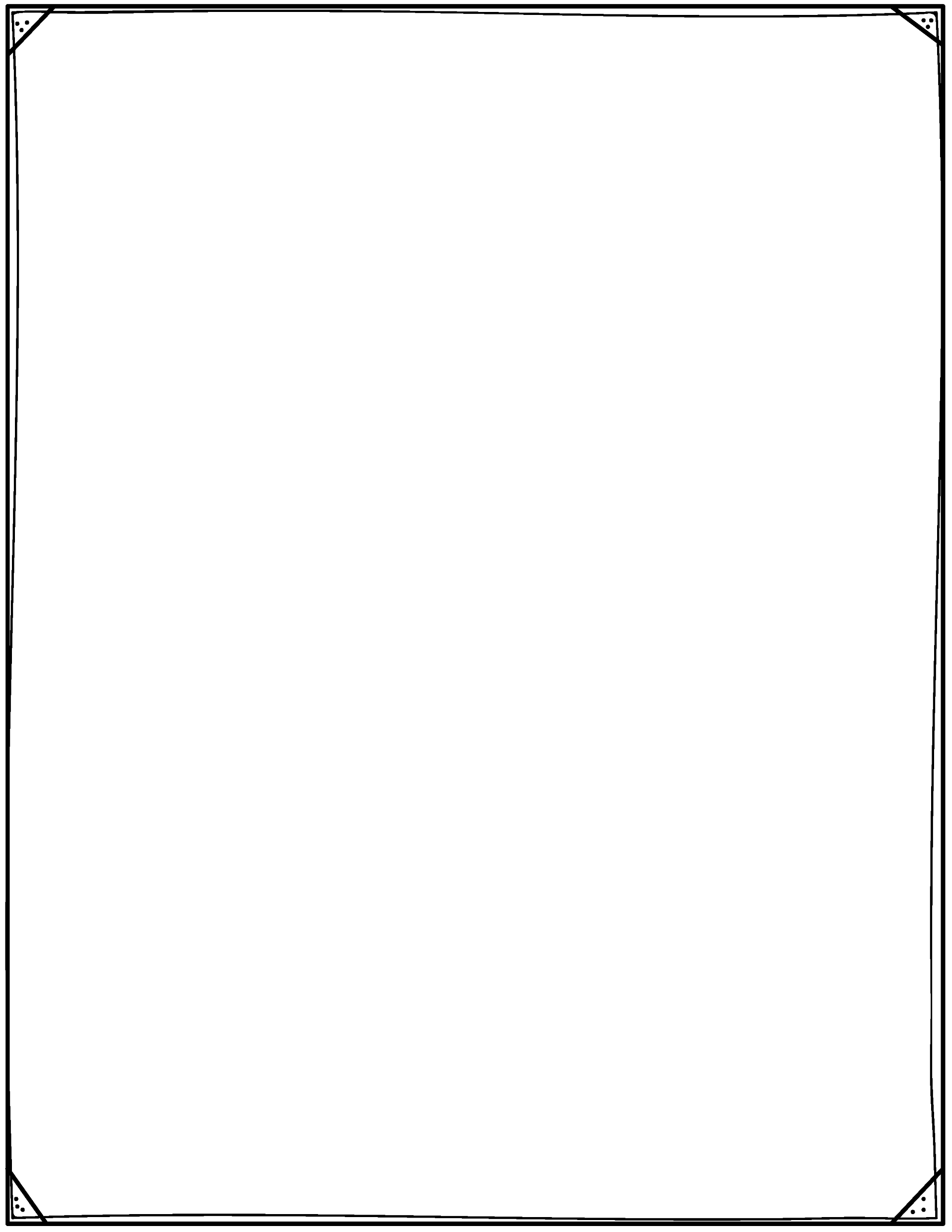 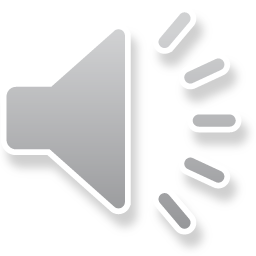 Woohoo!
We know the word
to!
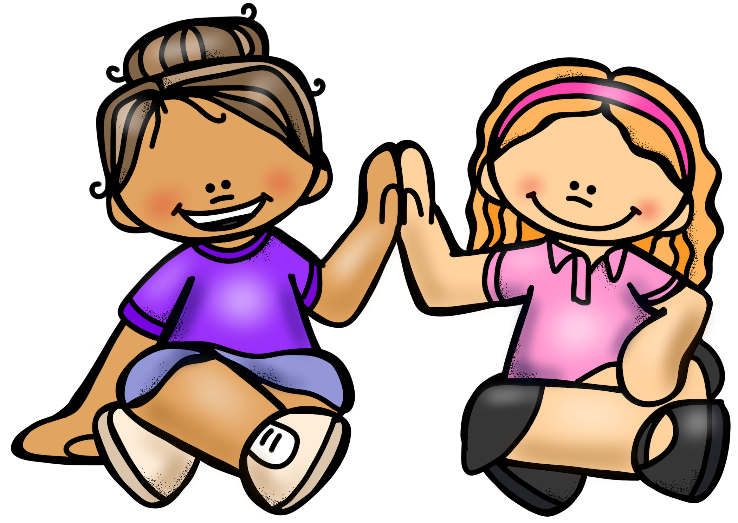 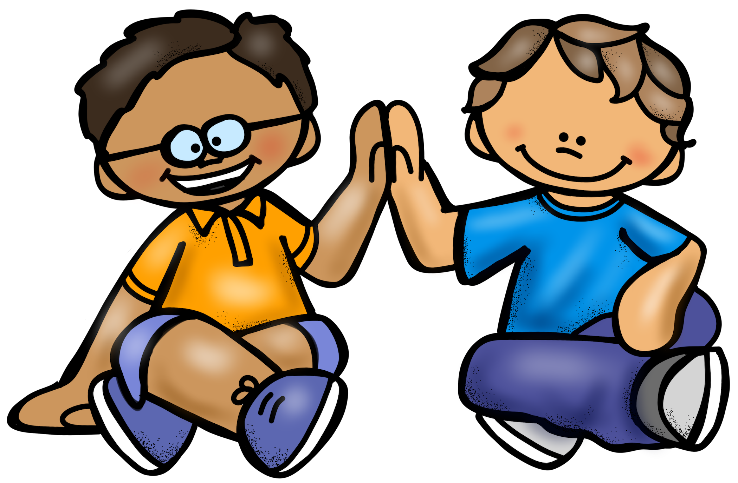 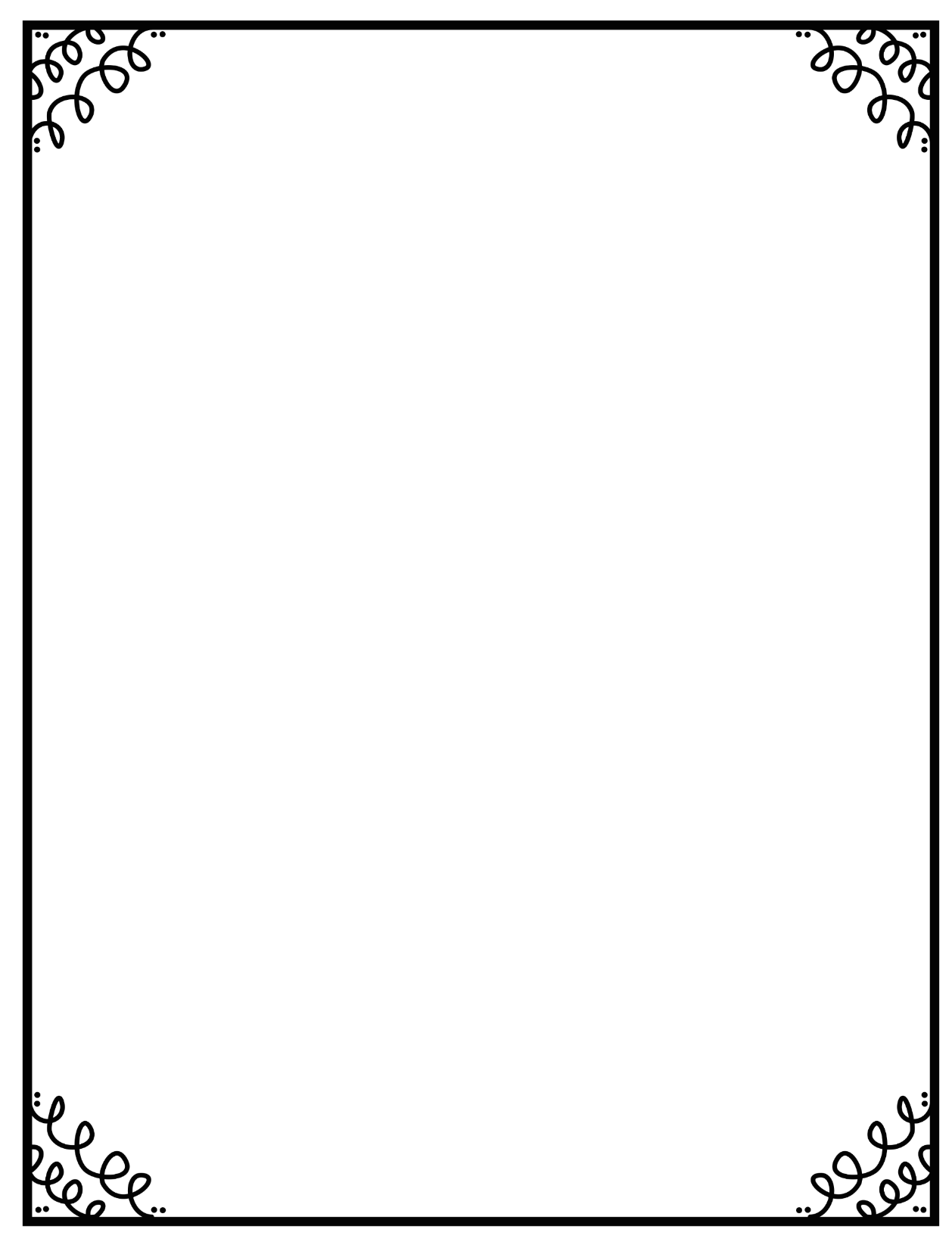 Let’s
learn a
word!
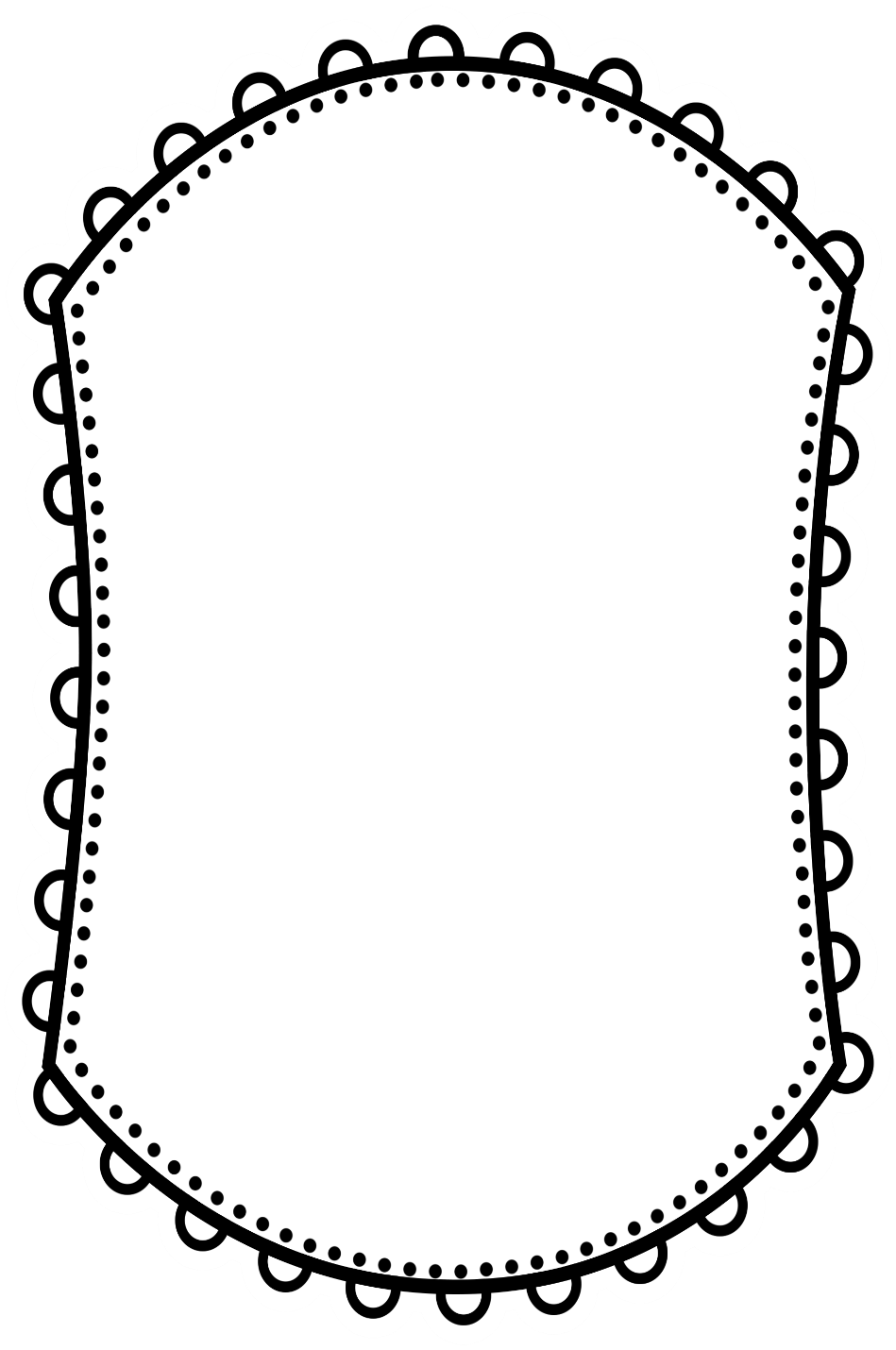 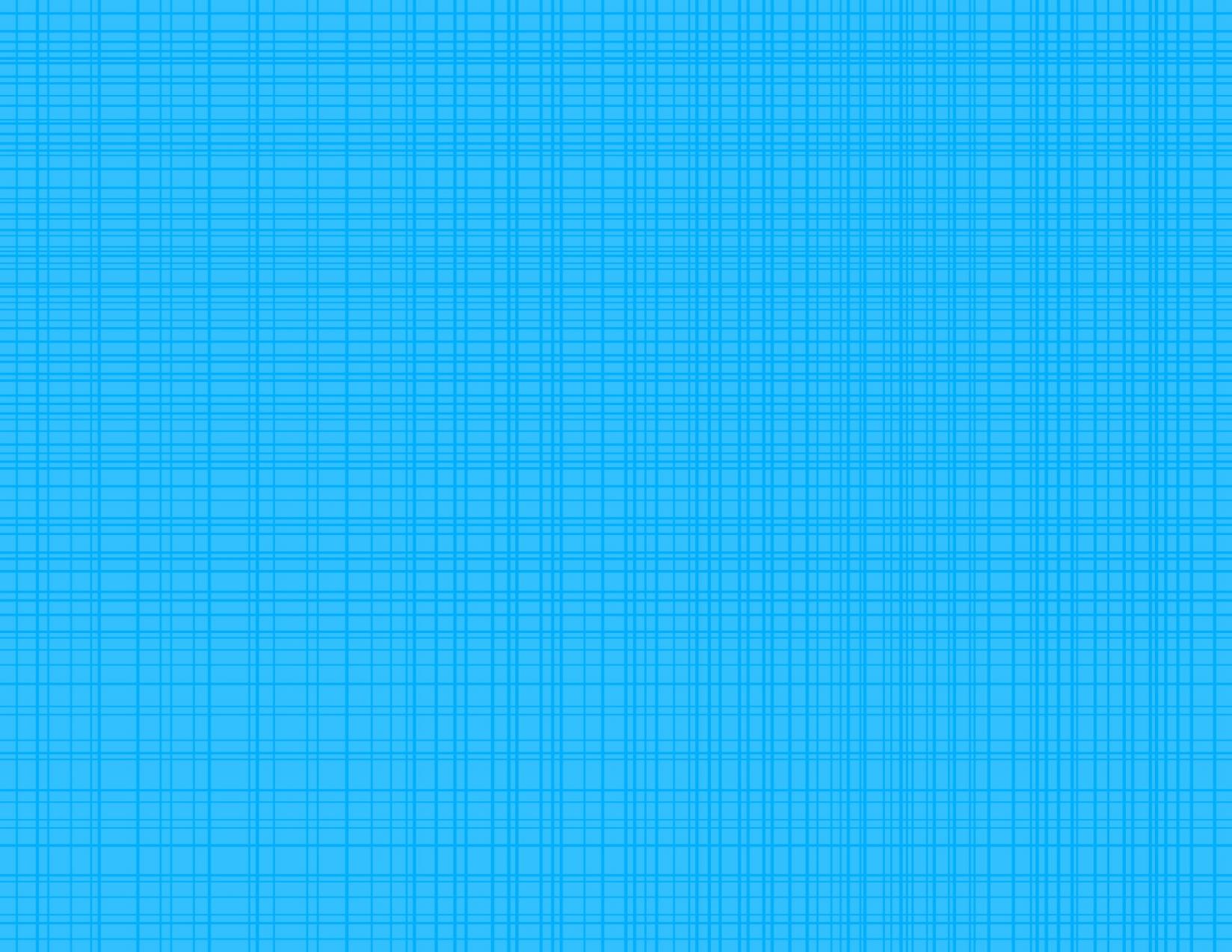 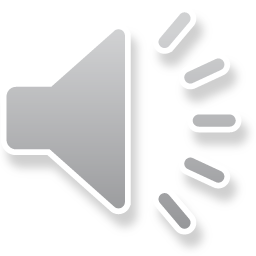 two
2016 Samantha Kelly
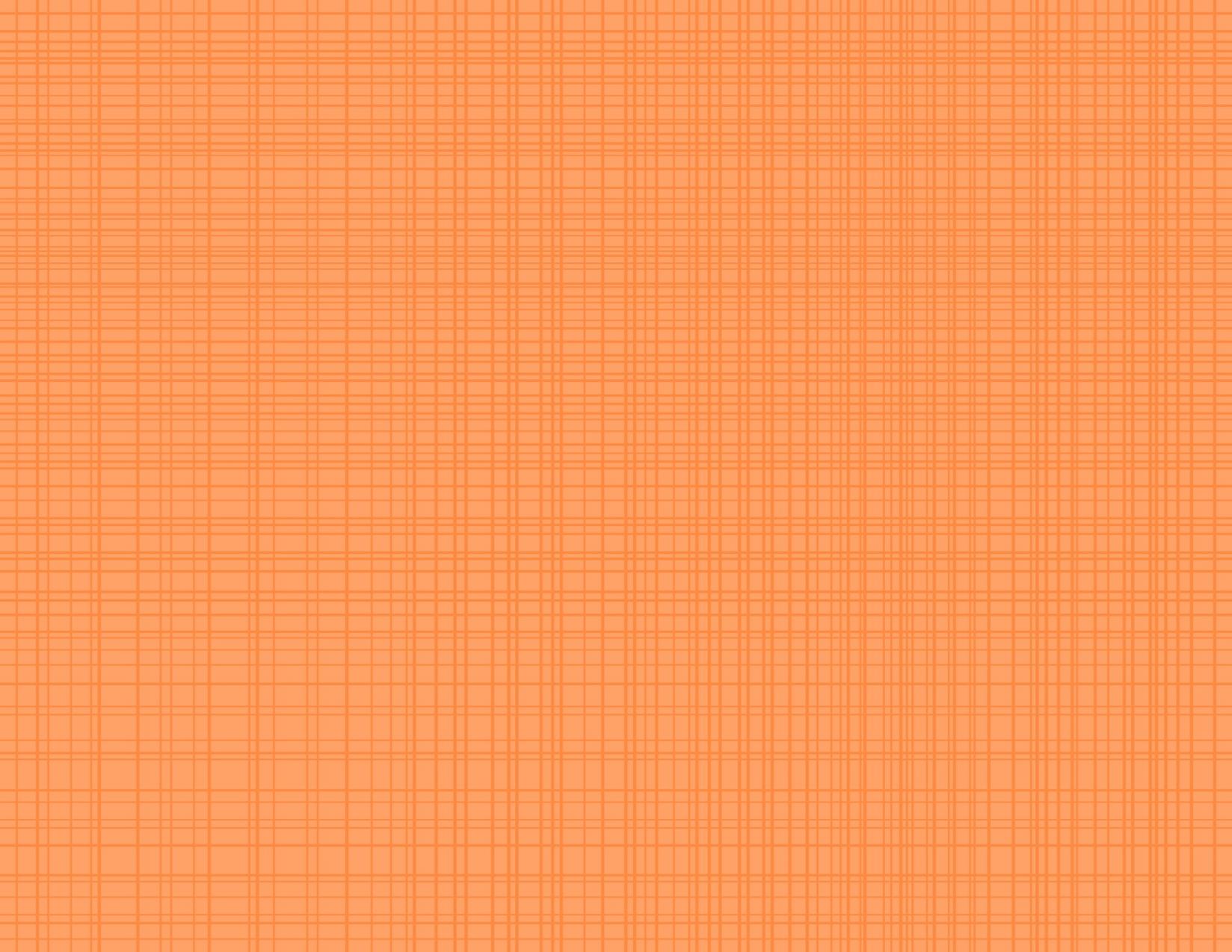 Spell it!
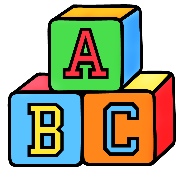 t
w
o
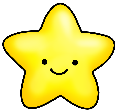 2016 Samantha Kelly
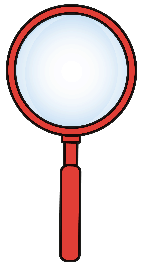 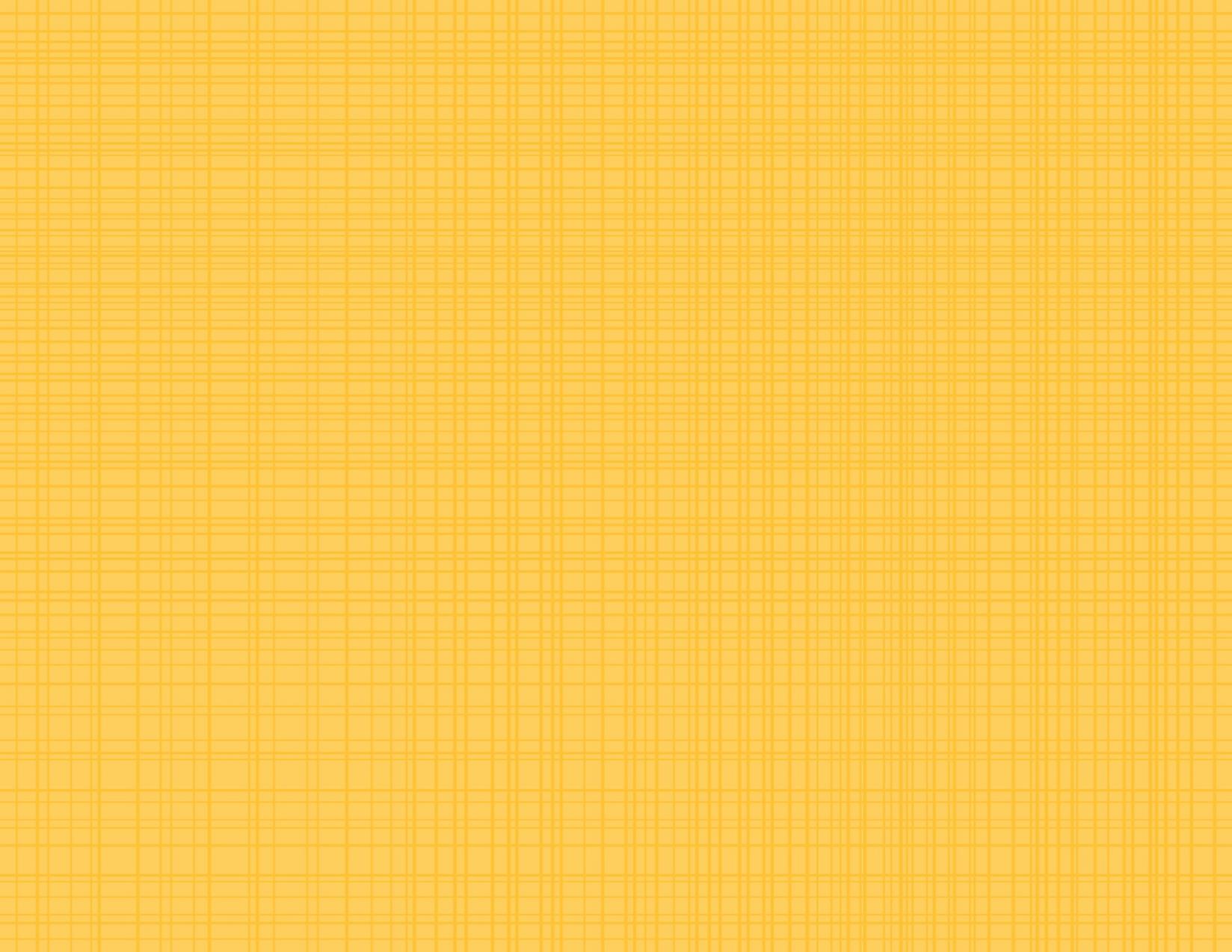 2
0
1
3
4
5
Find it!
Press space to start timer.
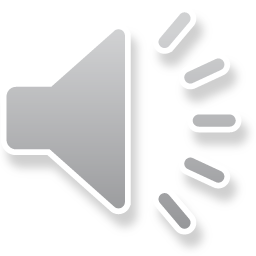 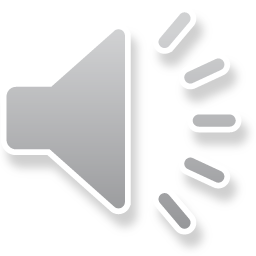 two
a
two
run
two
my
funny
here
two
little
4
How many?
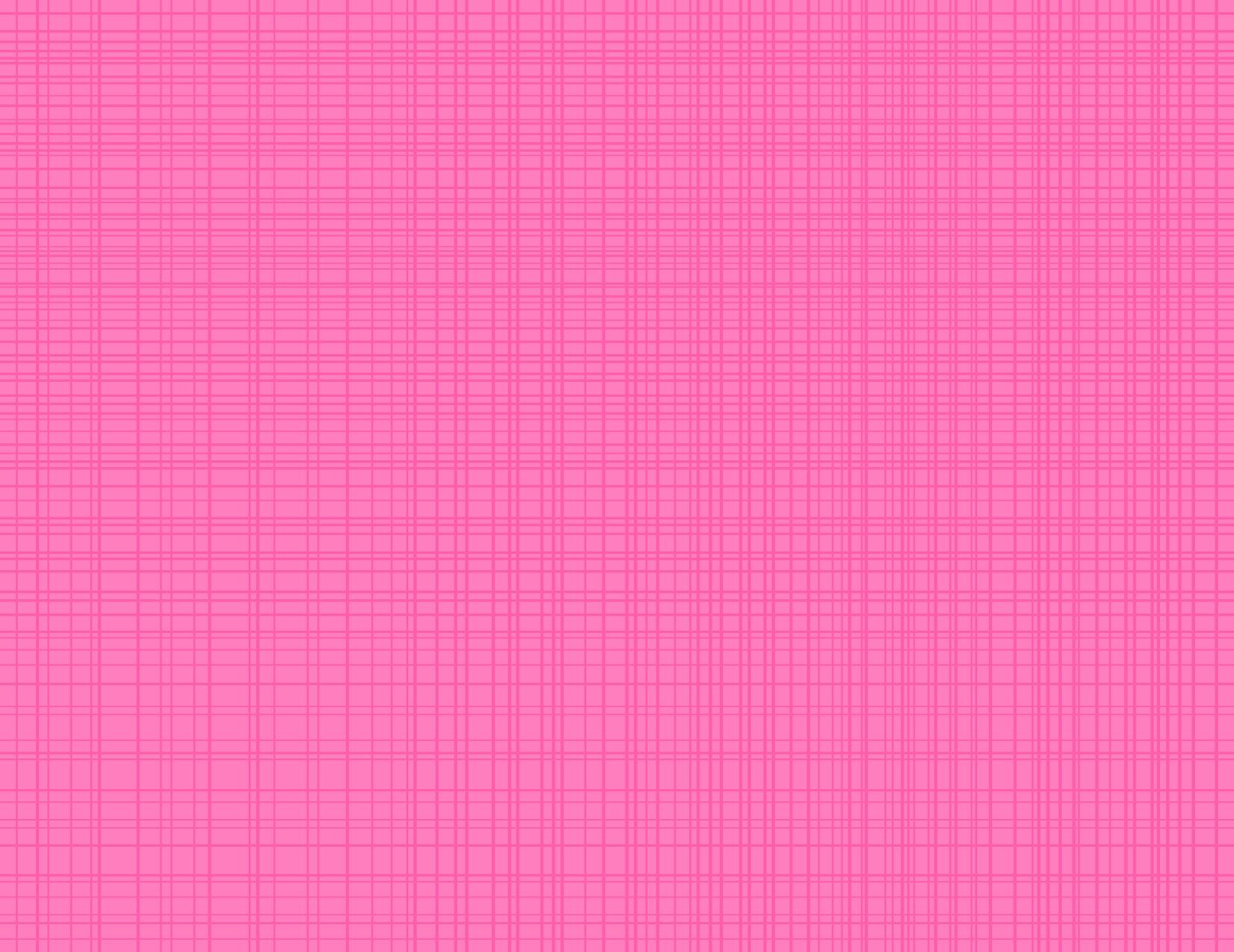 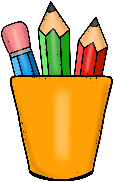 Write it!
two
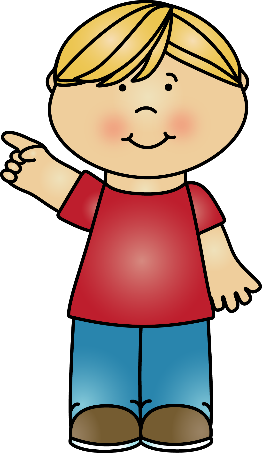 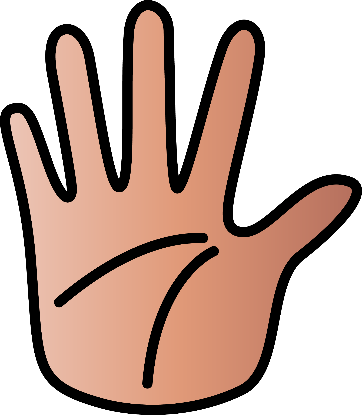 Write it on your hand.
Write it in the air.
2016 Samantha Kelly
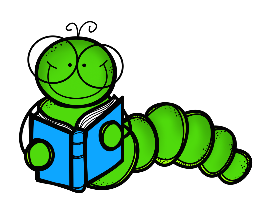 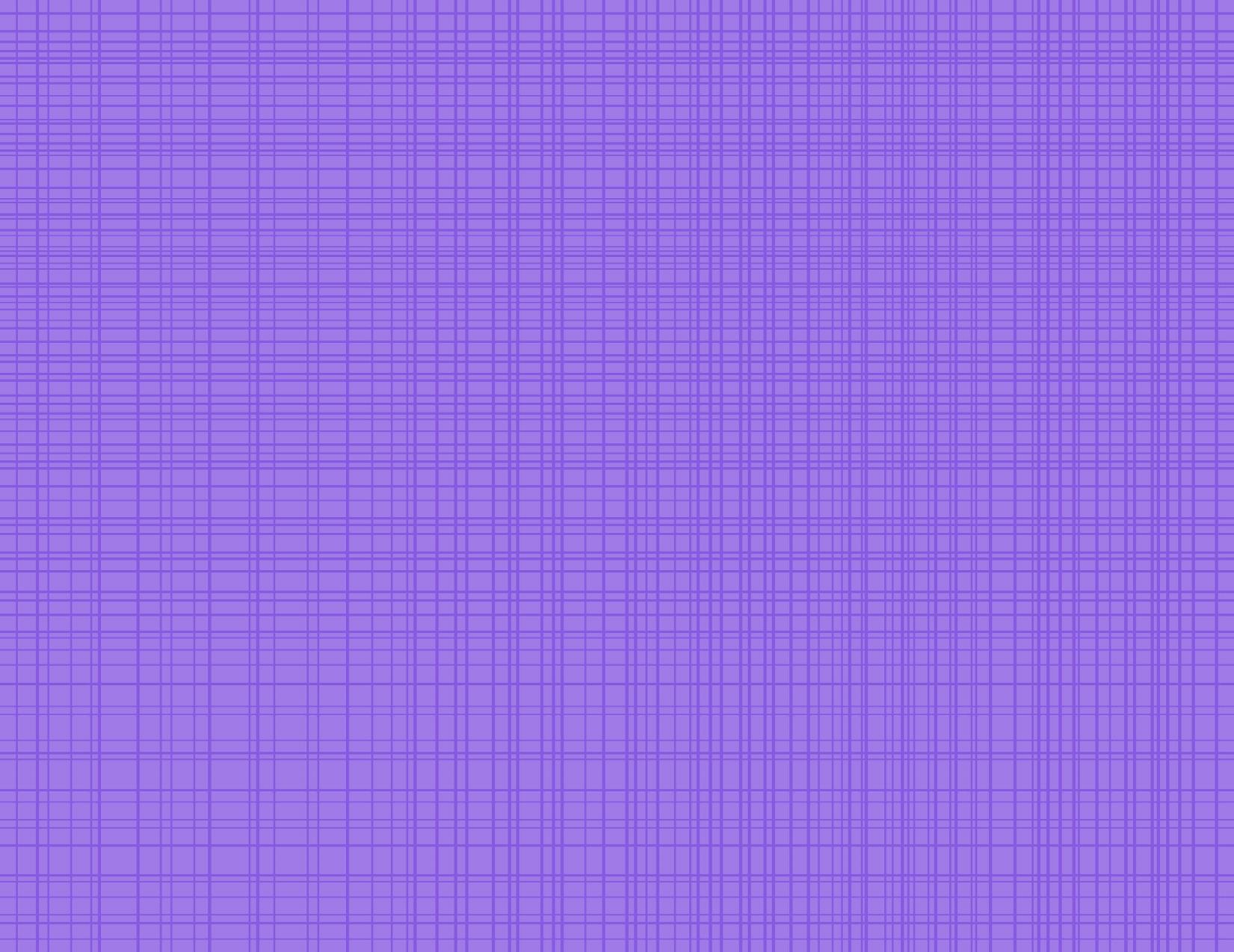 Read it!
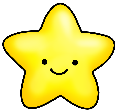 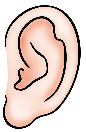 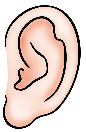 I have two ears.
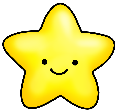 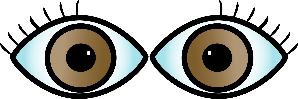 You have two eyes.
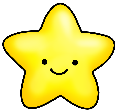 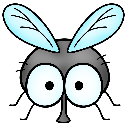 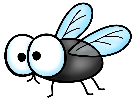 Can you see two flies?
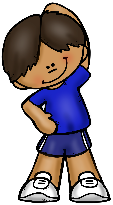 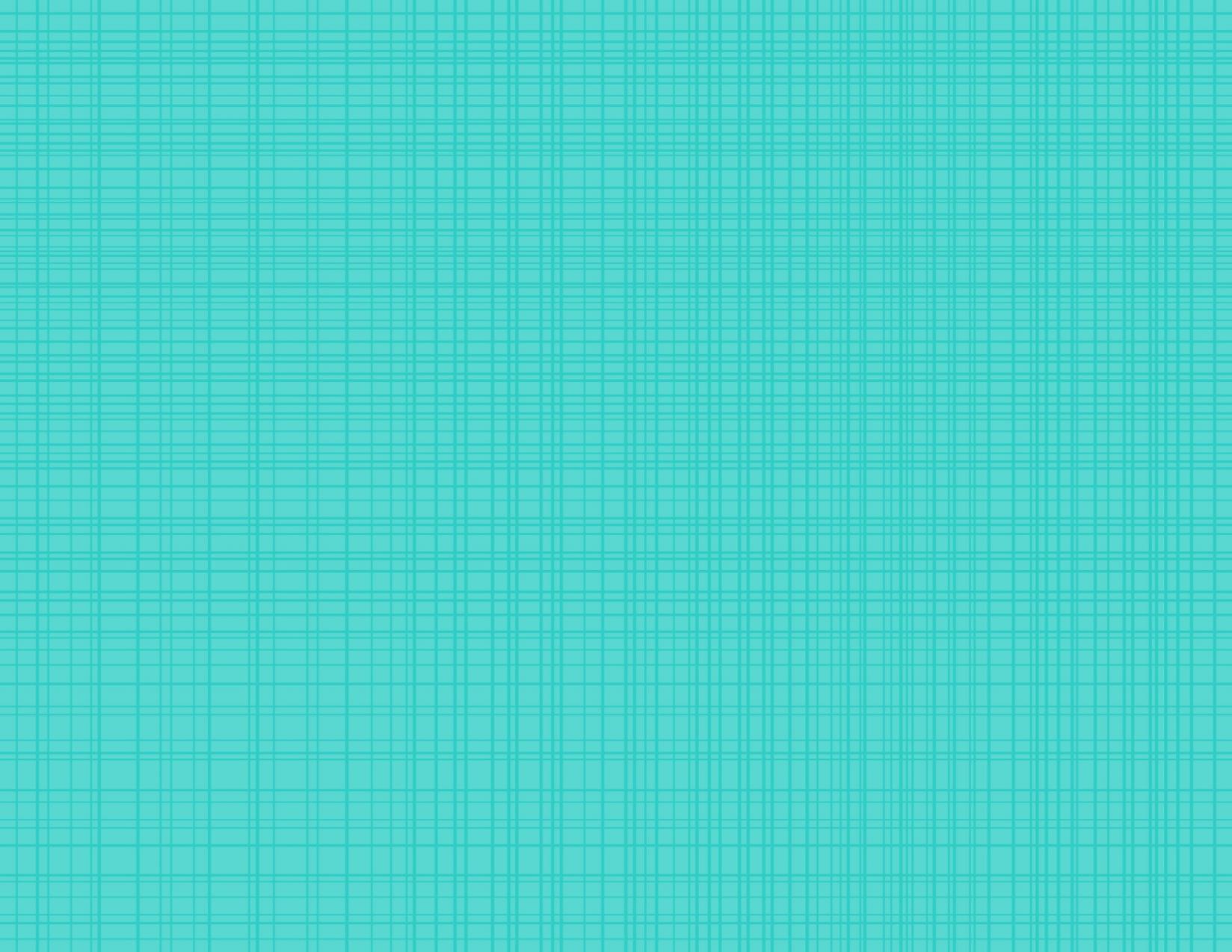 Move it!
Spell the word out loud and lunge for every letter!
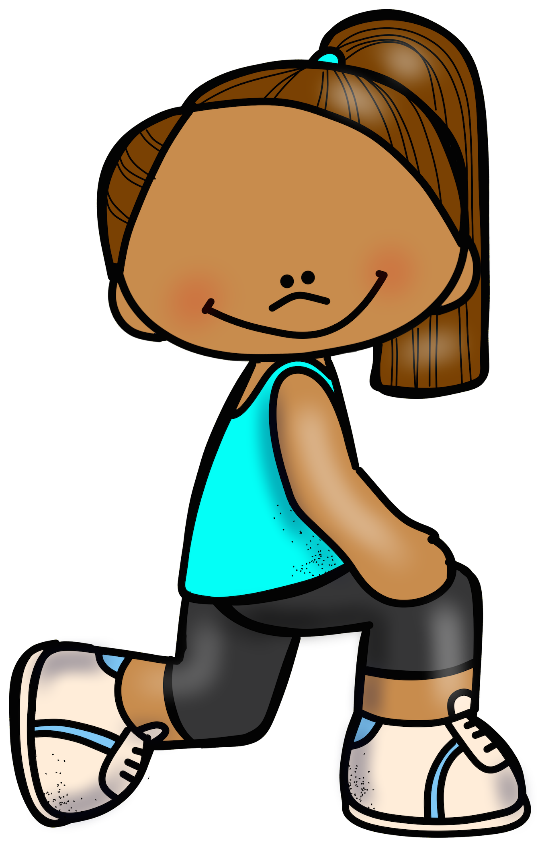 w
o
t
2016 Samantha Kelly
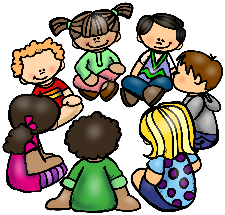 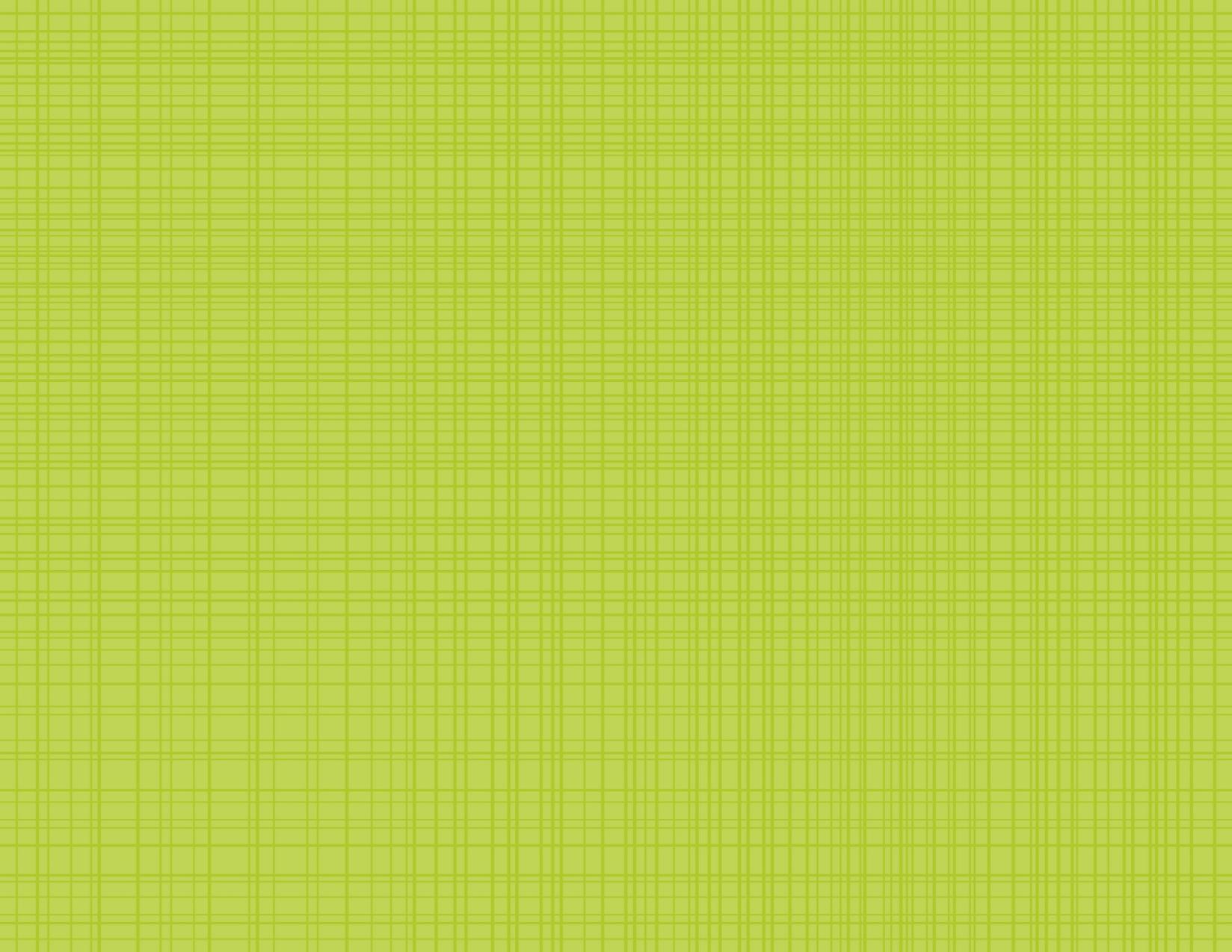 Share it!
Use the word two in a sentence.Tell your neighbor.
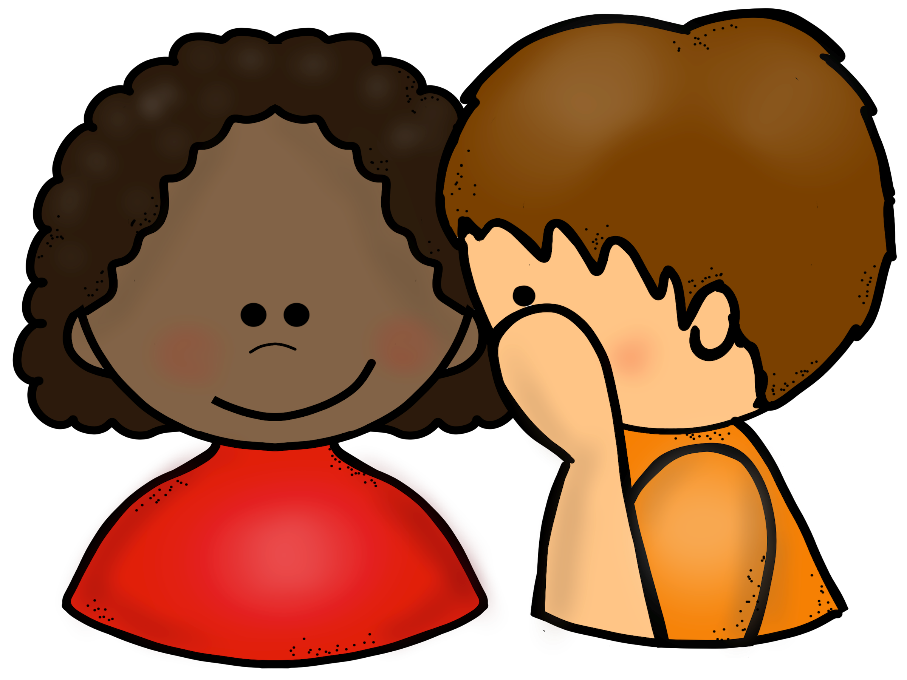 2016 Samantha Kelly
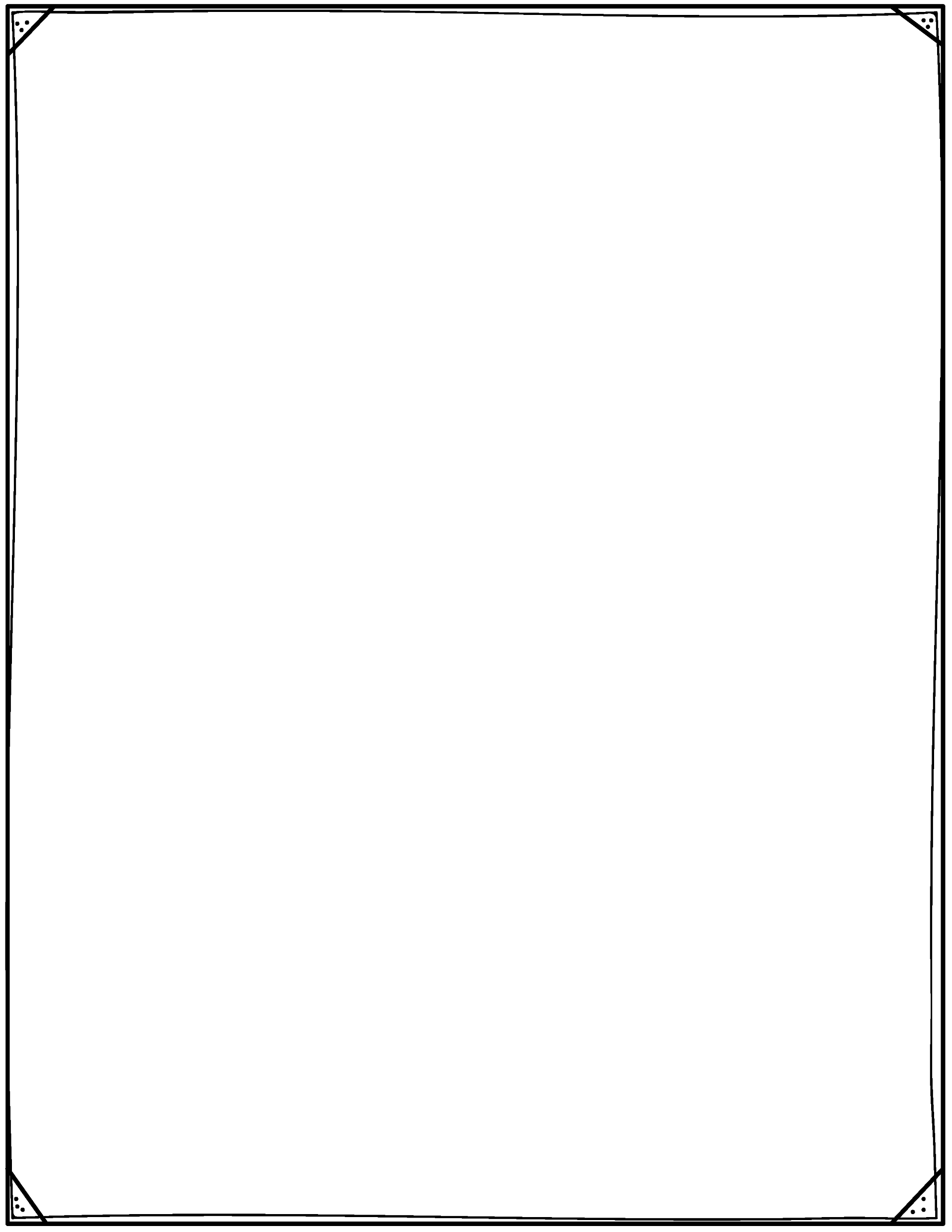 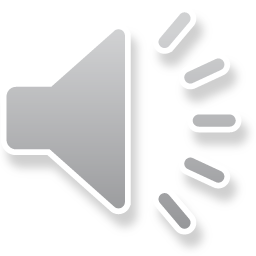 Woohoo!
We know the word
two!
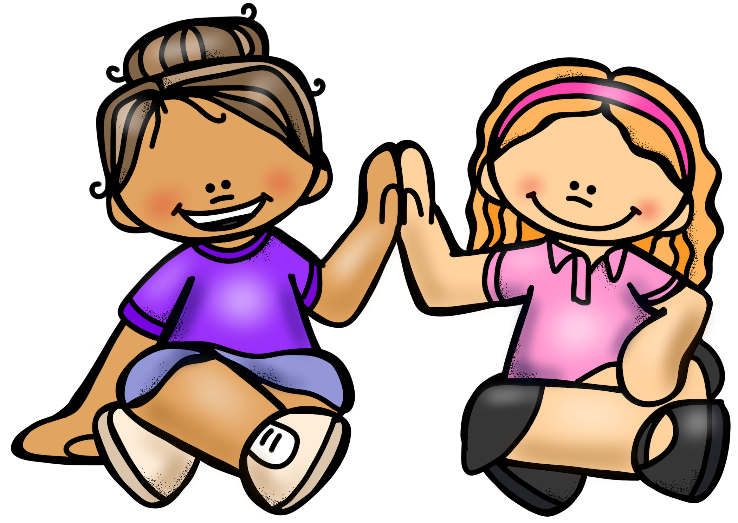 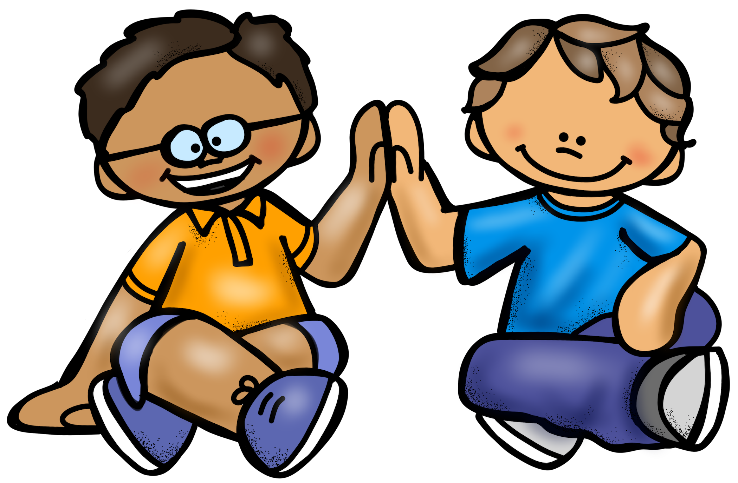 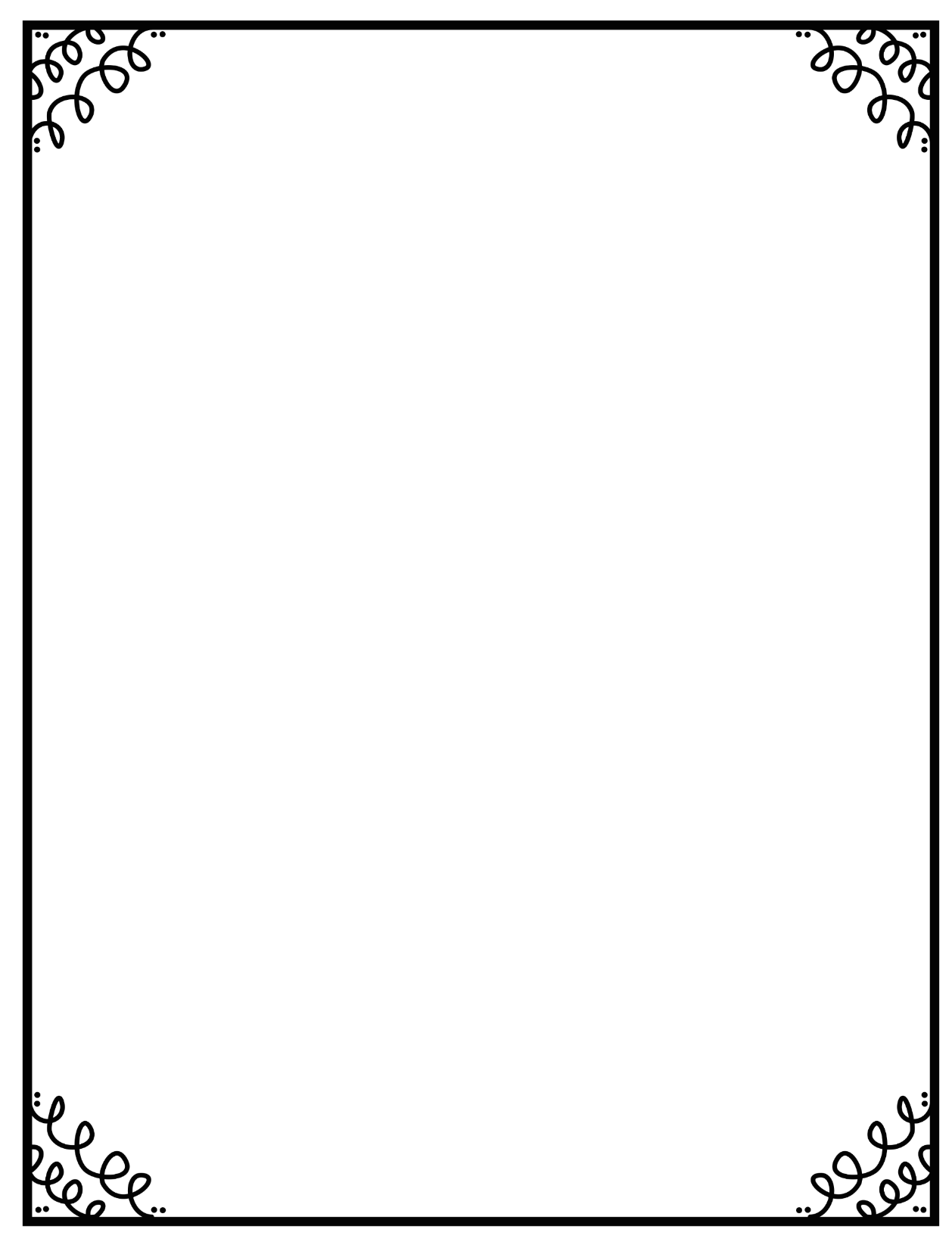 Let’s
learn a
word!
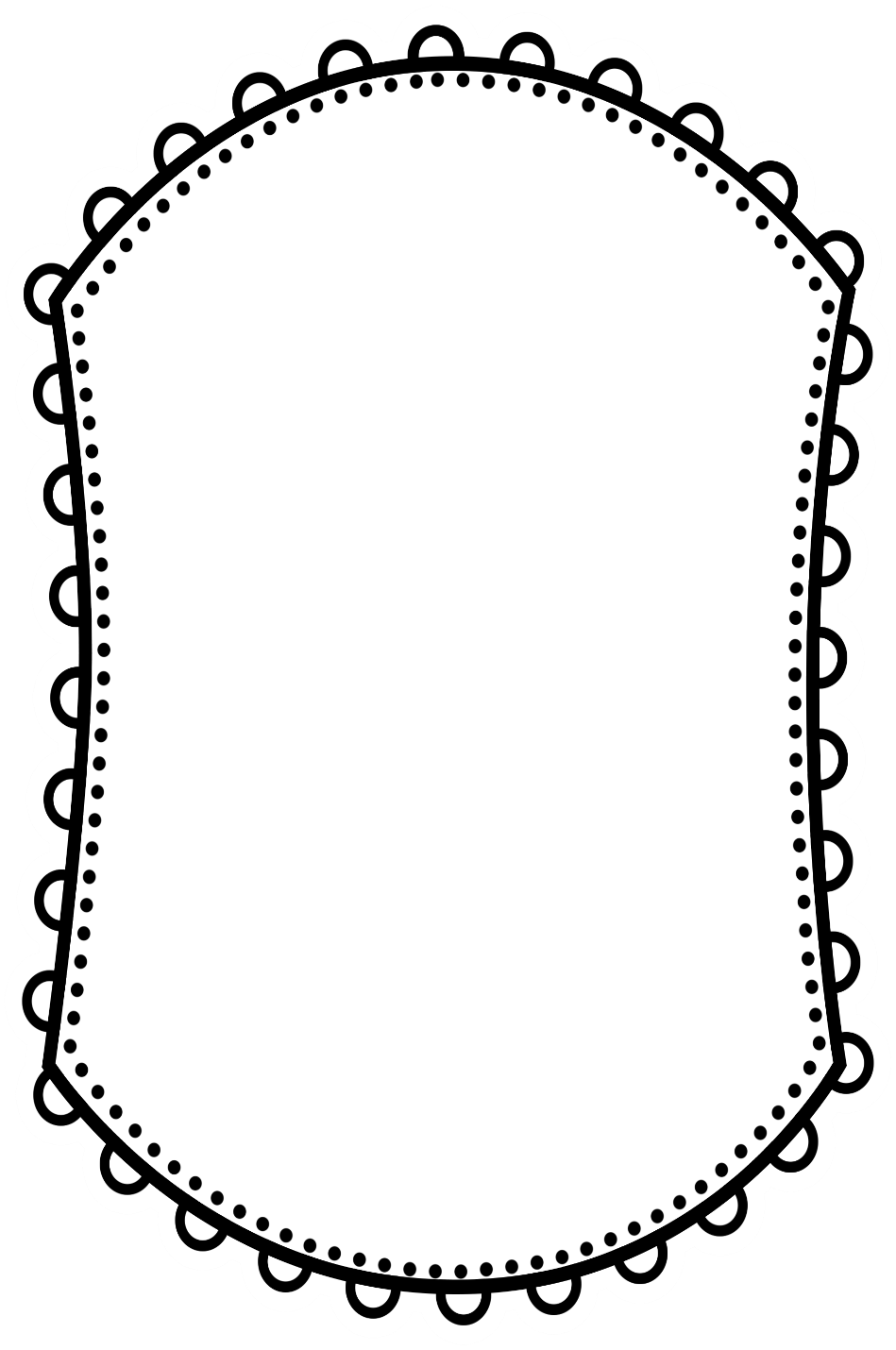 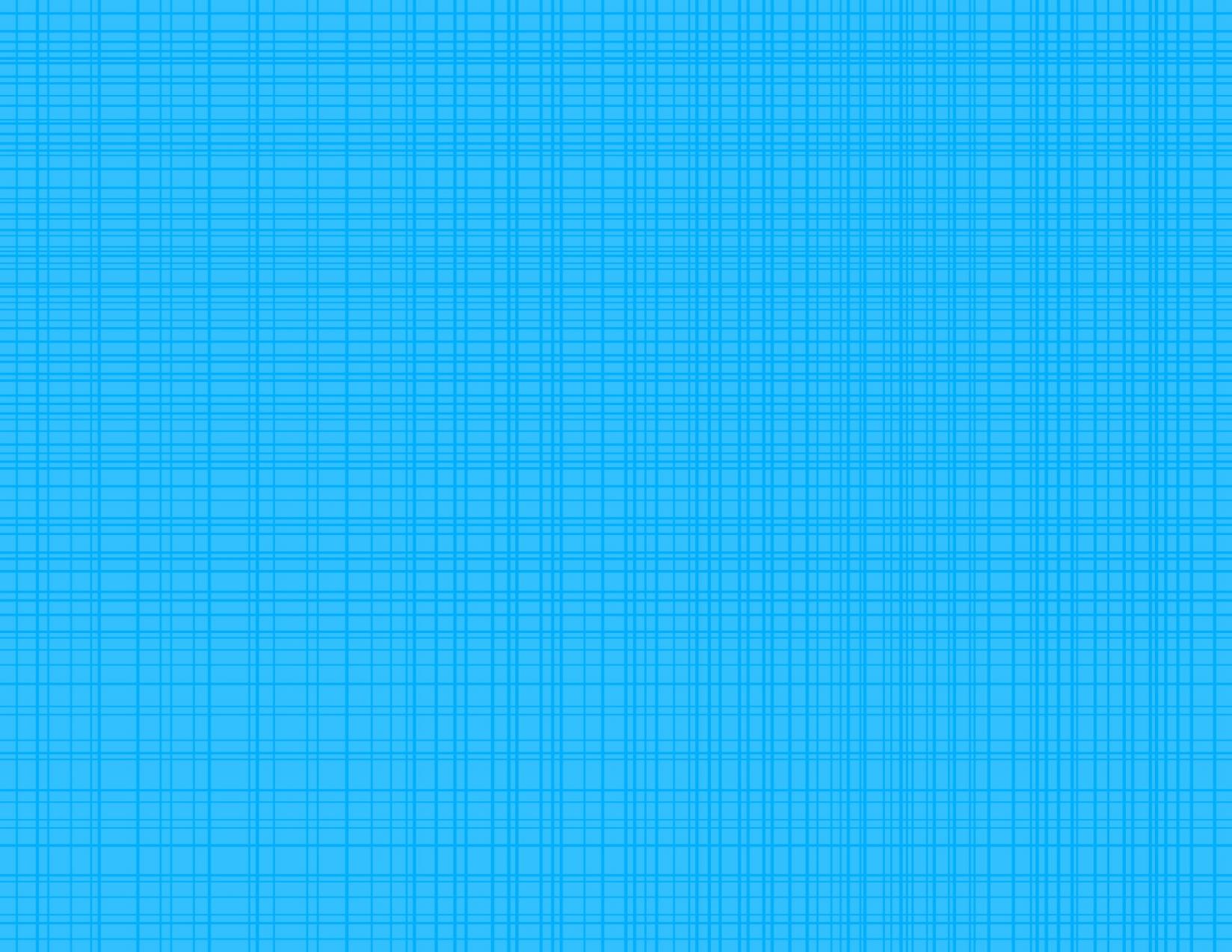 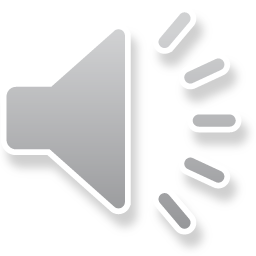 up
2016 Samantha Kelly
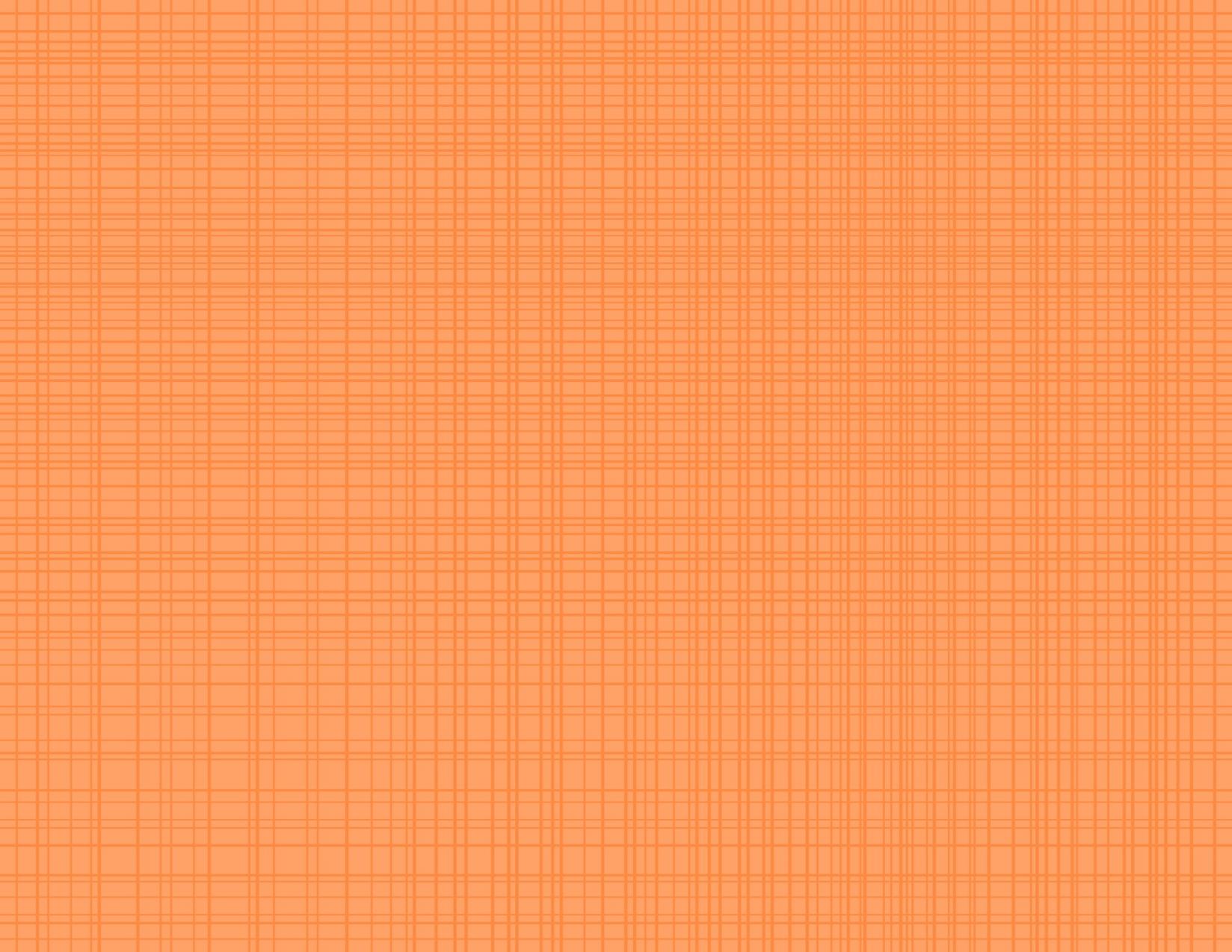 Spell it!
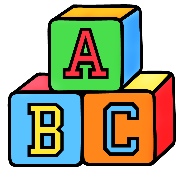 u
p
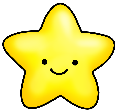 2016 Samantha Kelly
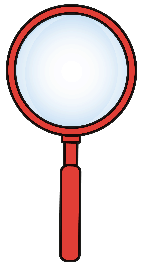 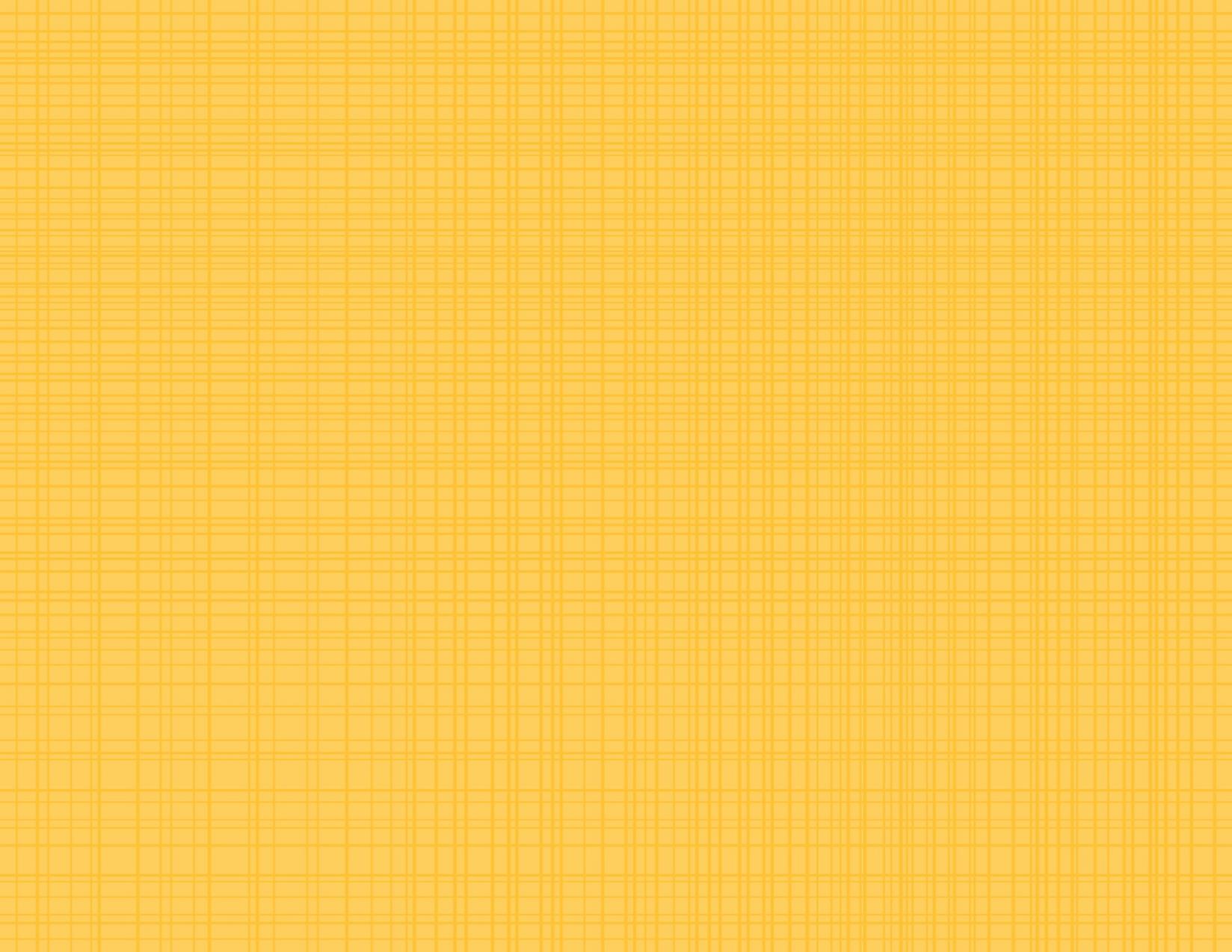 2
0
1
3
4
5
Find it!
Press space to start timer.
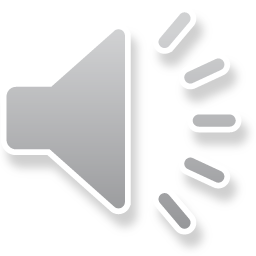 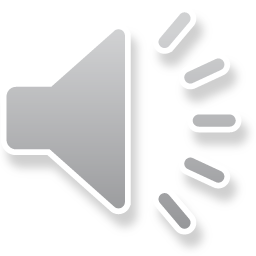 a
up
me
jump
not
up
up
for
three
up
up
it
5
How many?
up
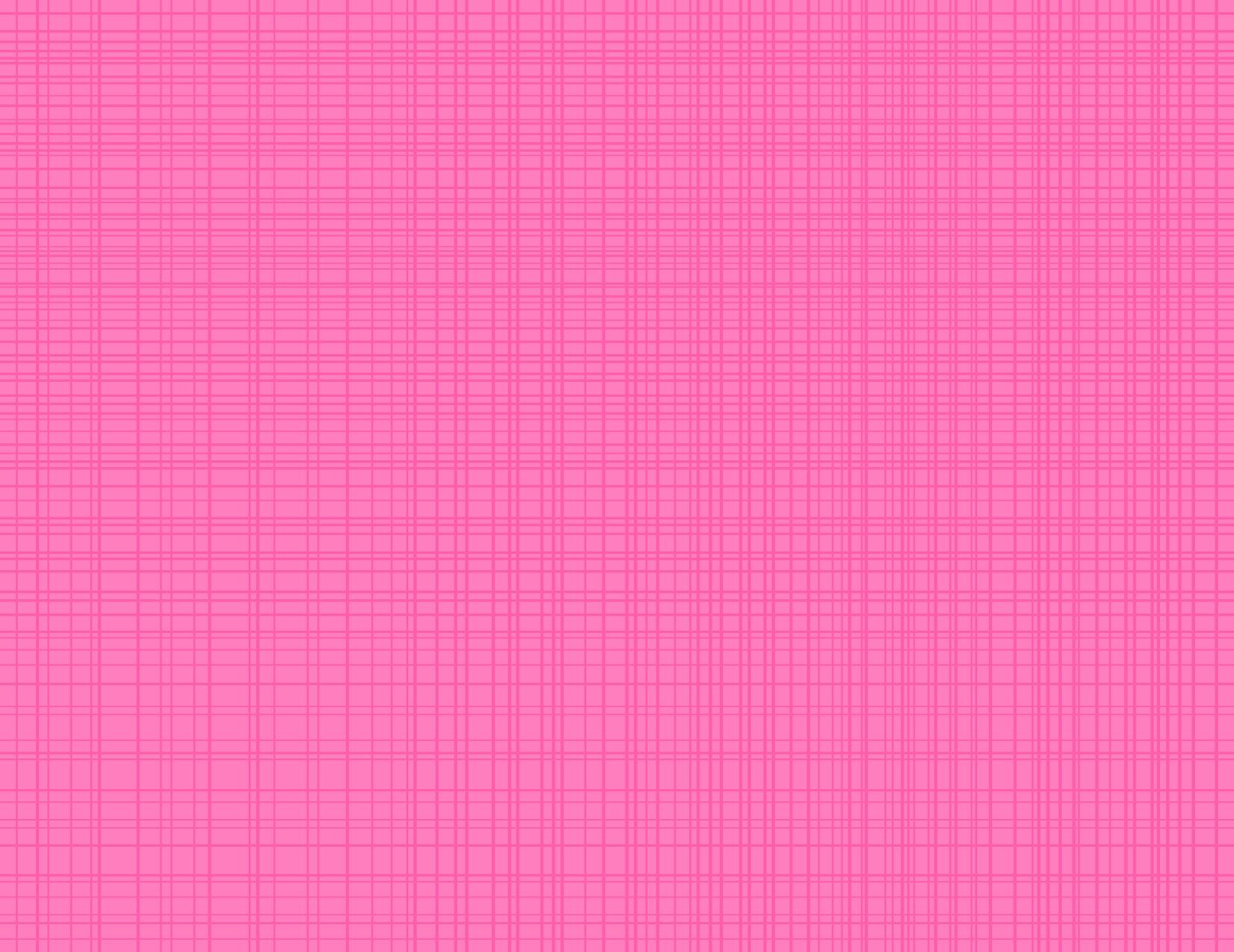 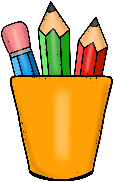 Write it!
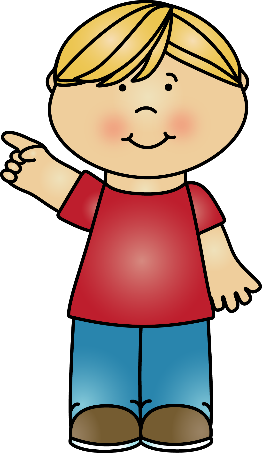 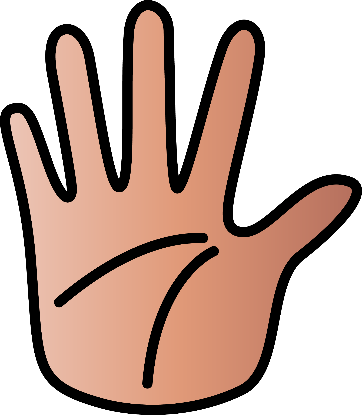 Write it on your hand.
Write it in the air.
2016 Samantha Kelly
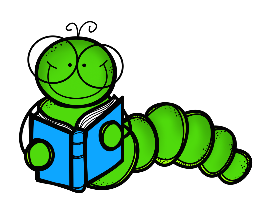 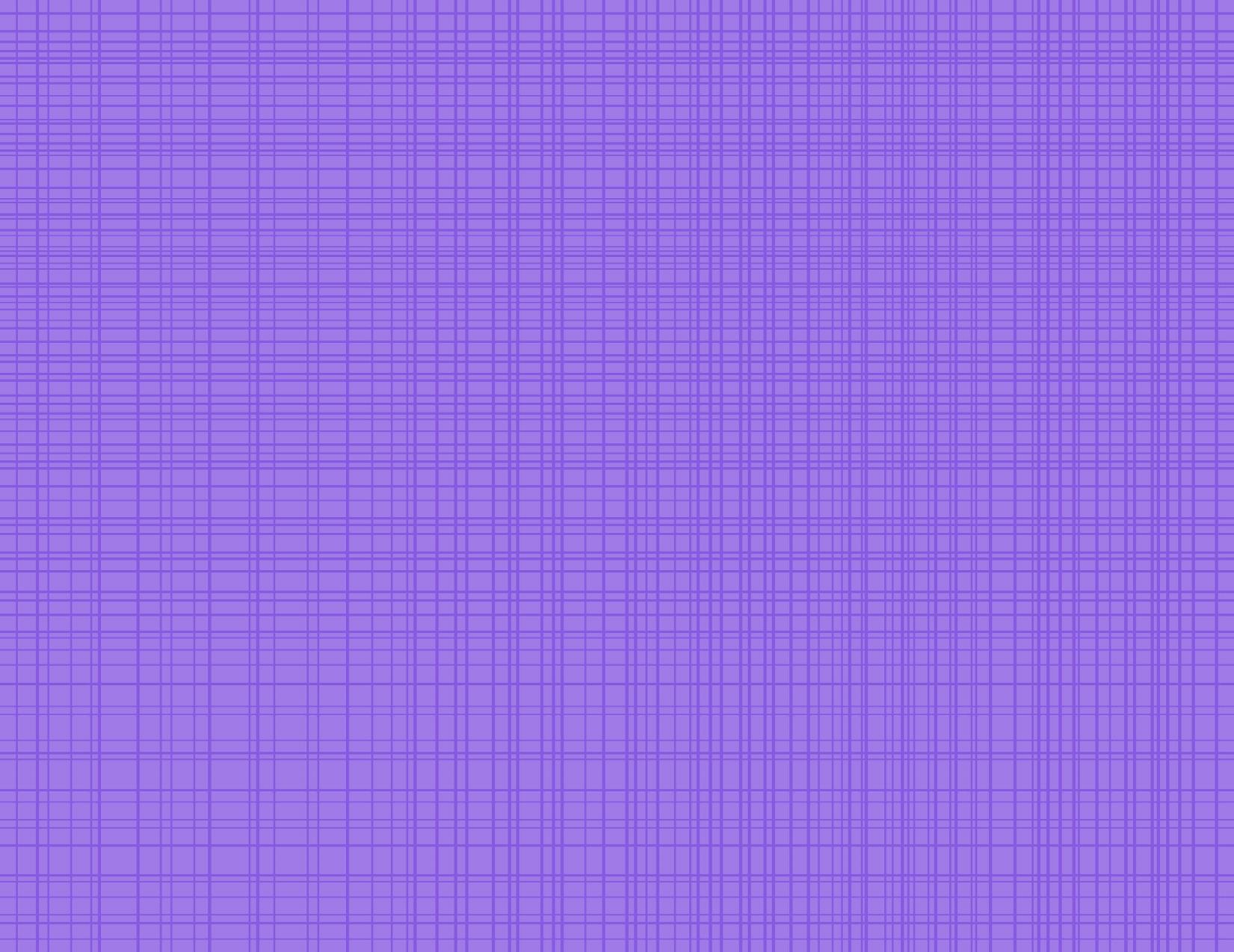 Read it!
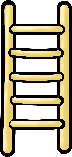 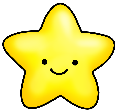 I go up the ladder.
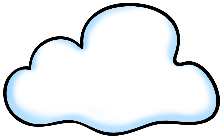 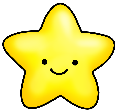 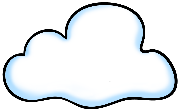 Look up in the clouds!
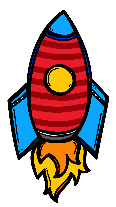 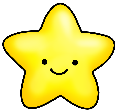 The rocket can go up.
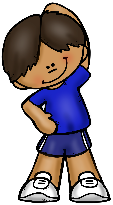 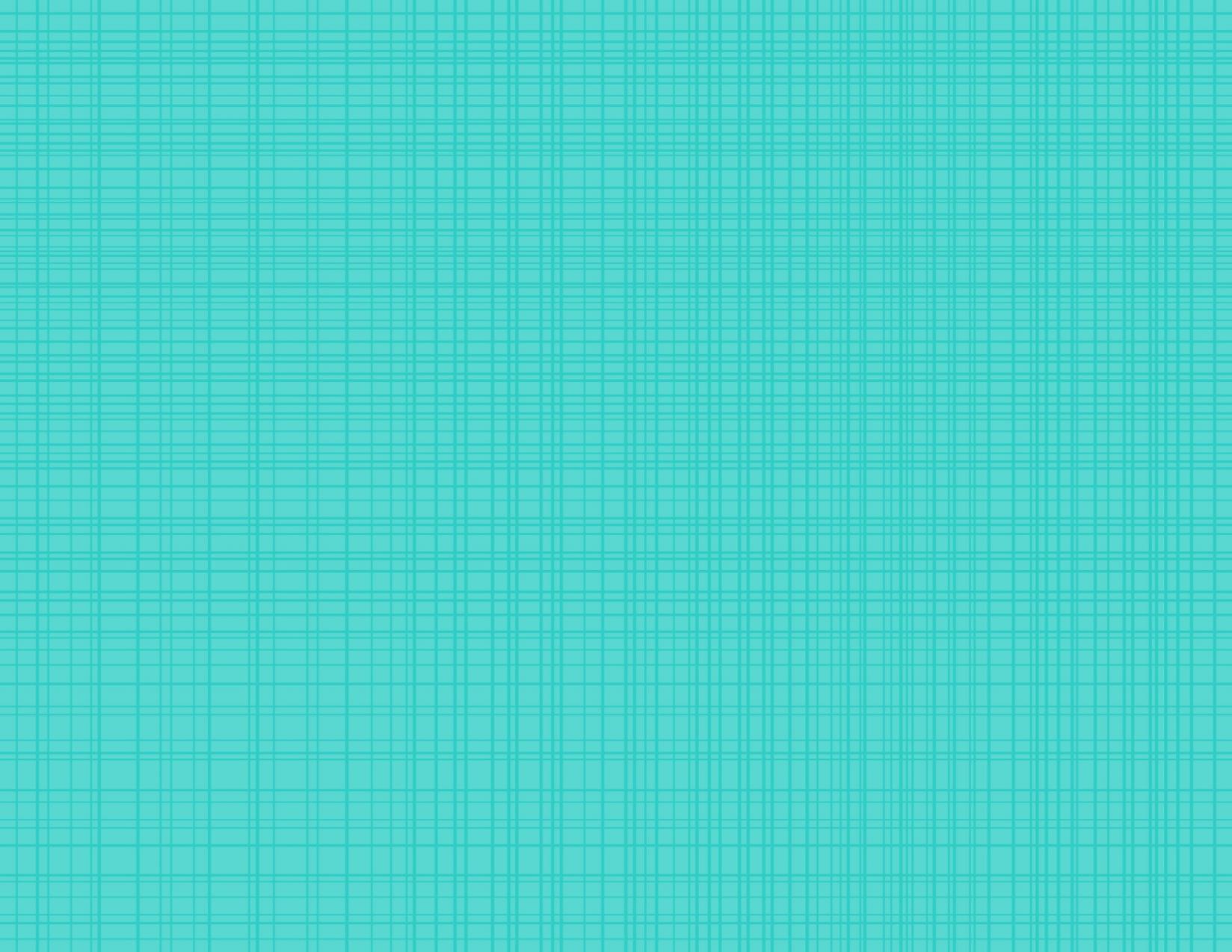 Move it!
Spell the word out loud and touch your elbow to your knee for every letter!
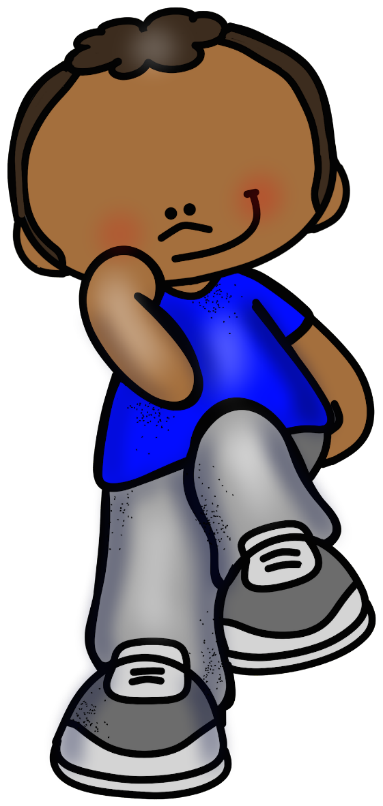 p
u
2016 Samantha Kelly
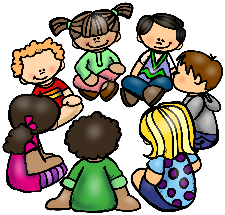 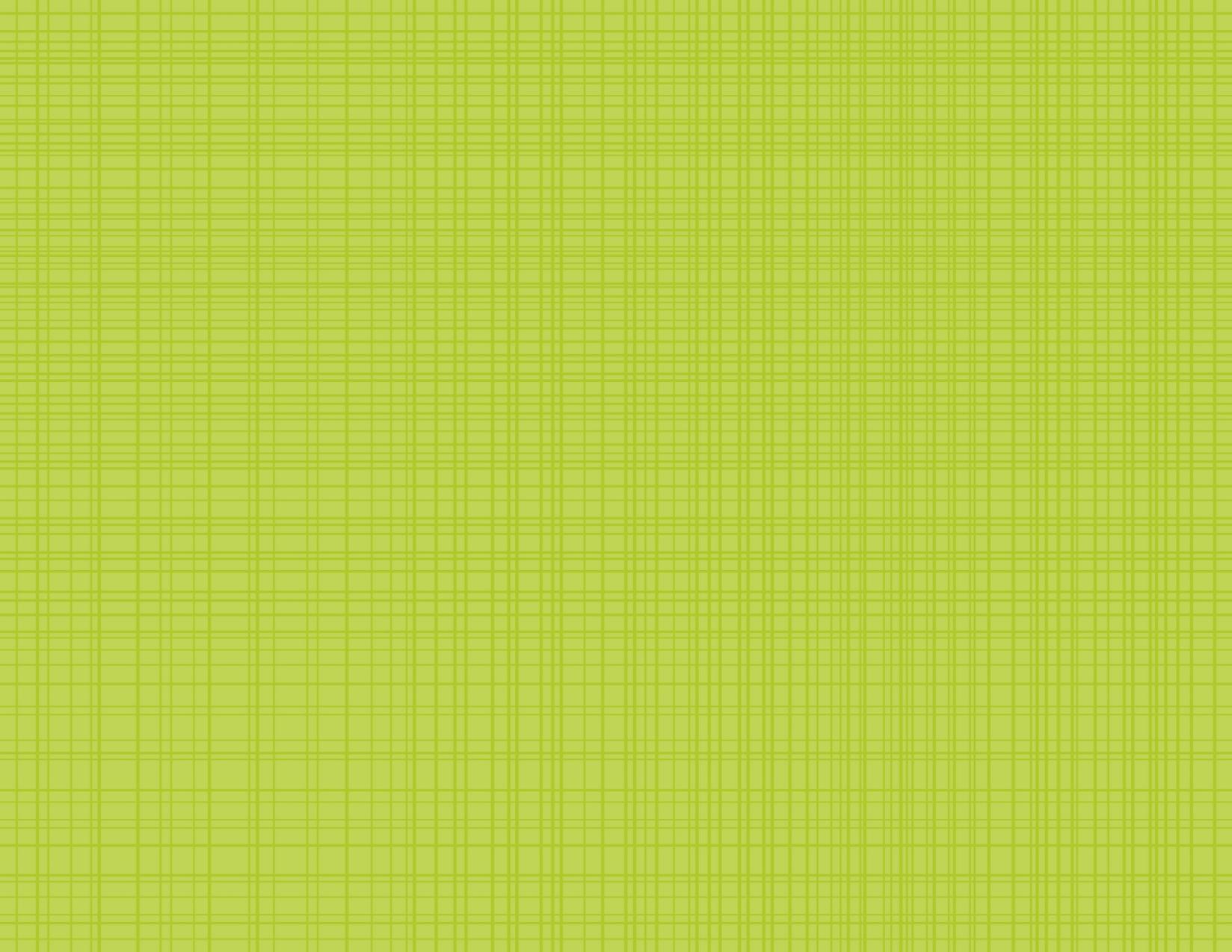 Share it!
Use the word up in a sentence.Tell your neighbor.
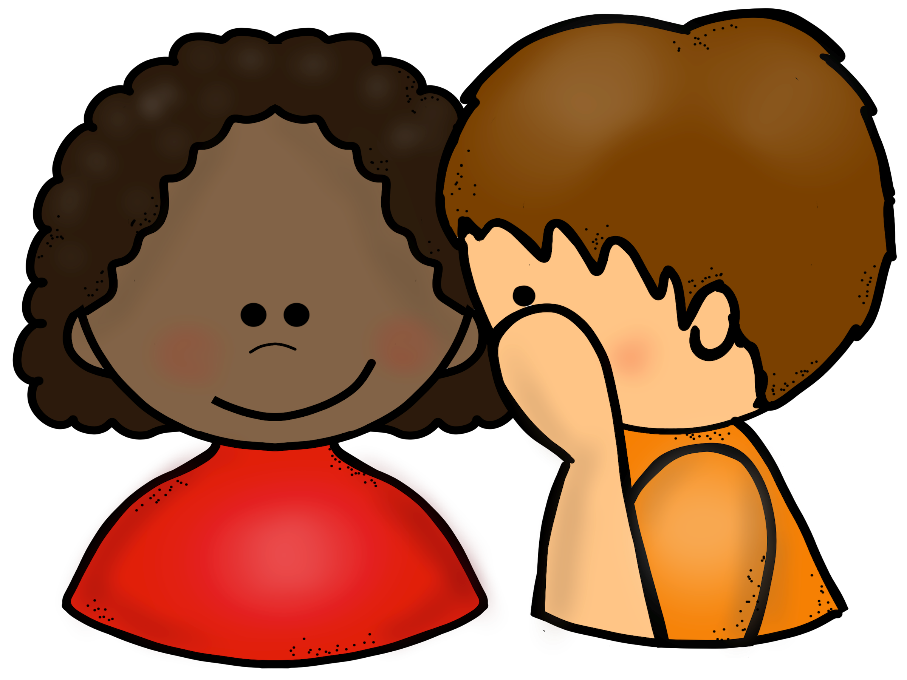 2016 Samantha Kelly
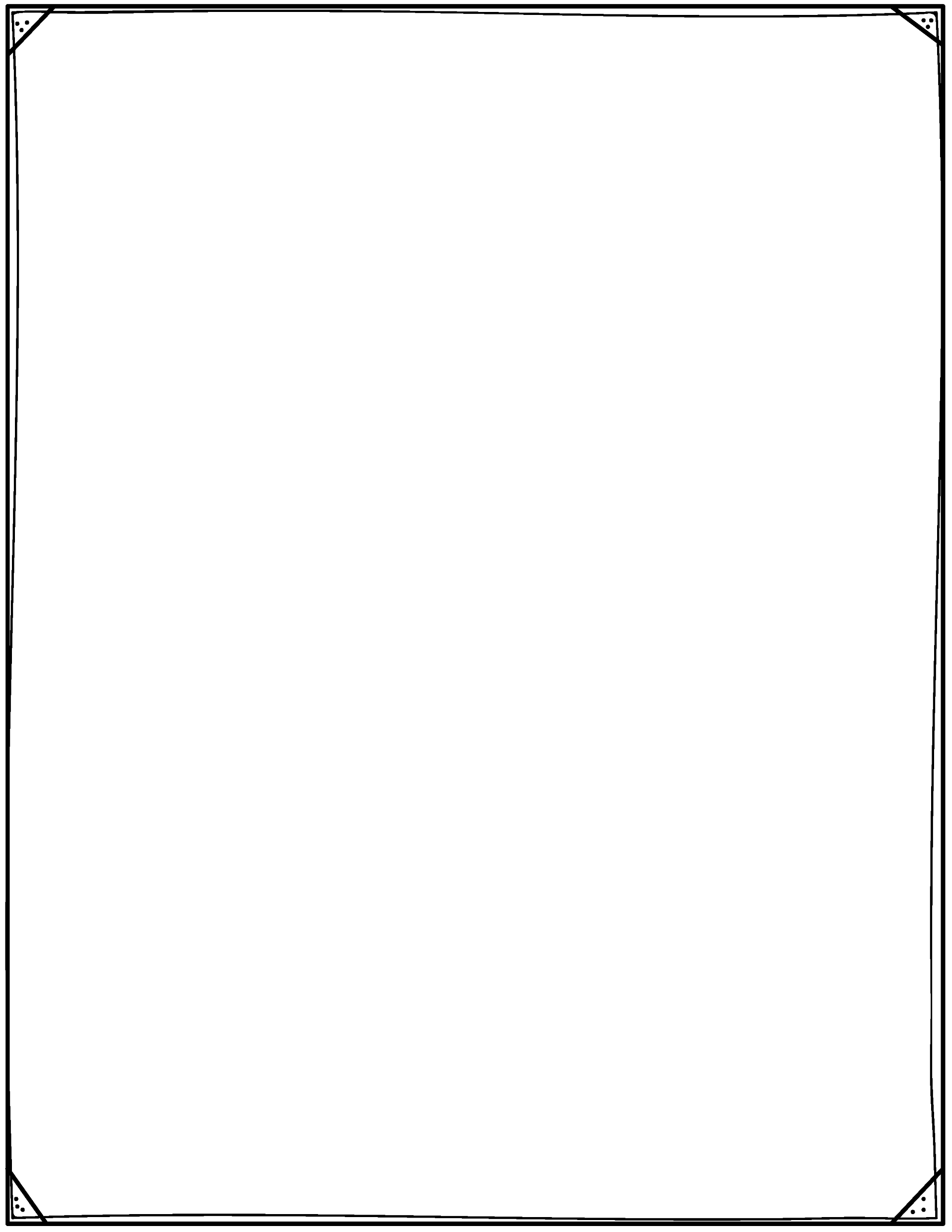 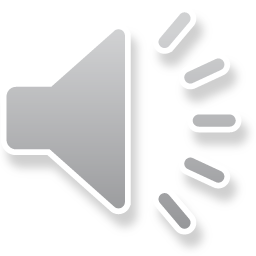 Woohoo!
We know the word
up!
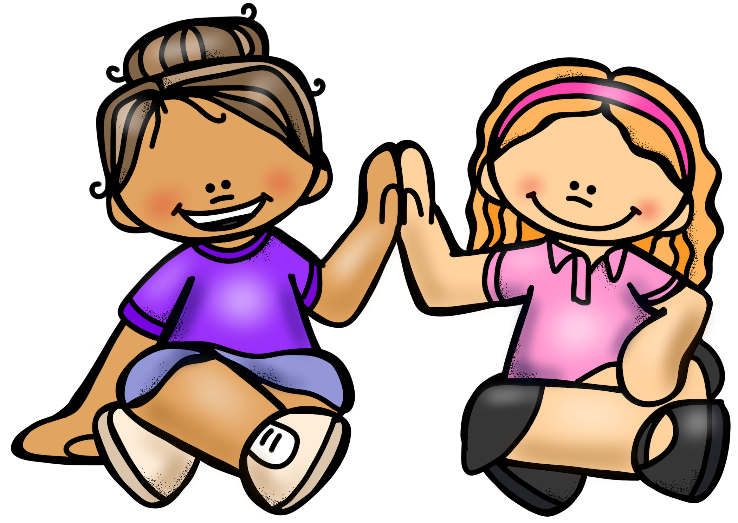 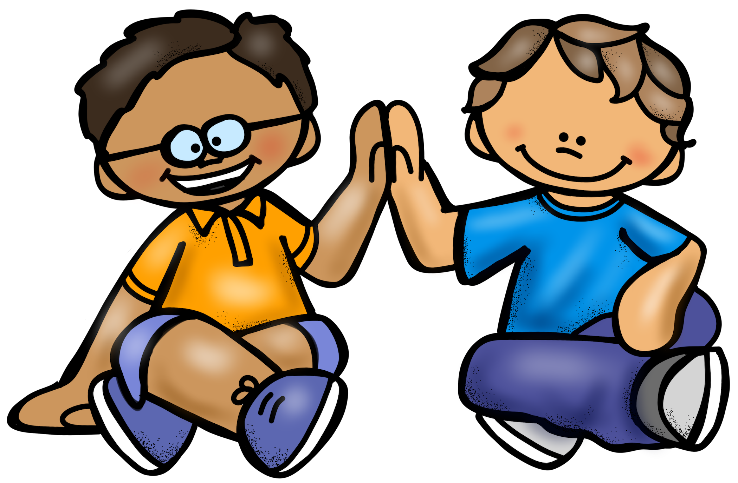 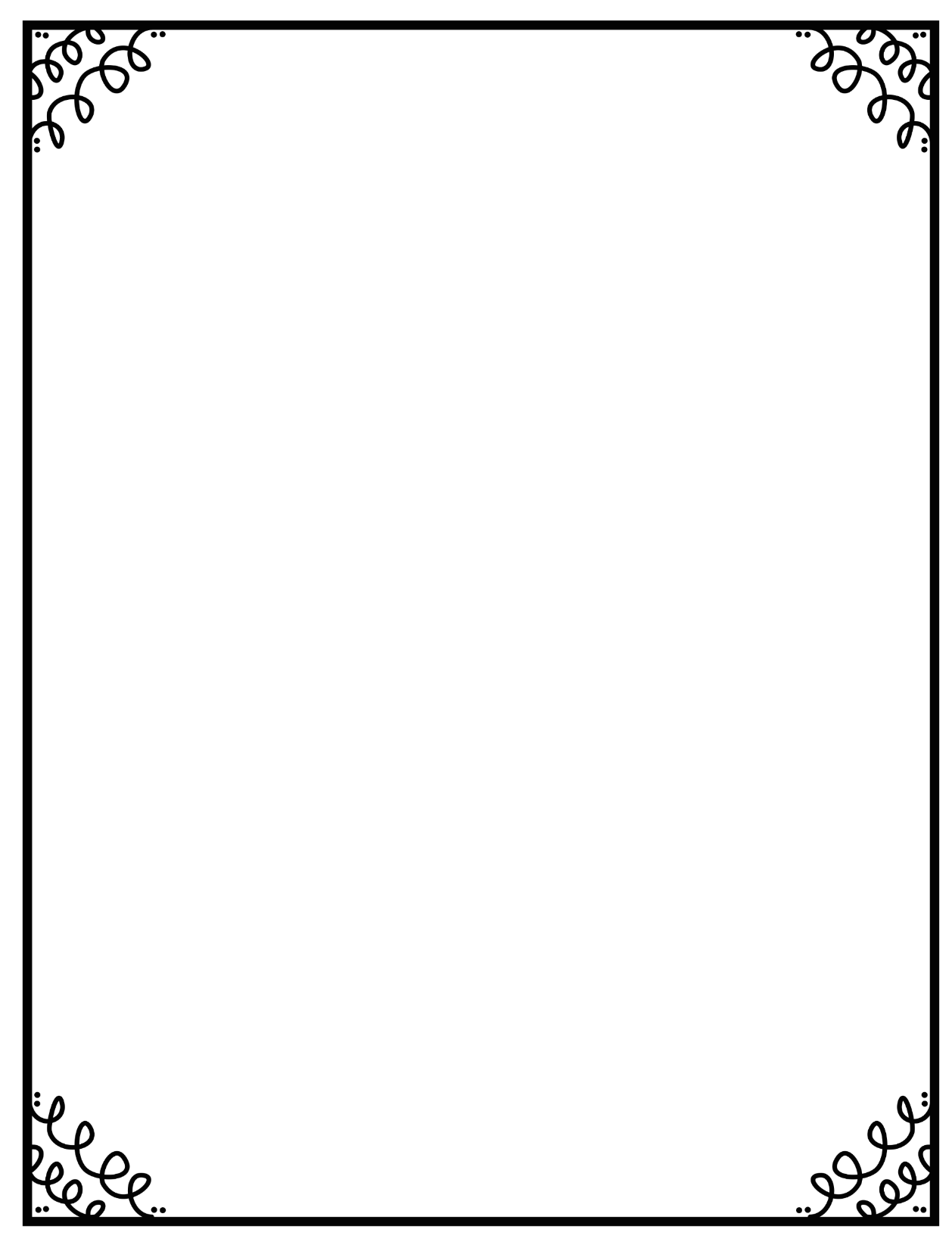 Let’s
learn a
word!
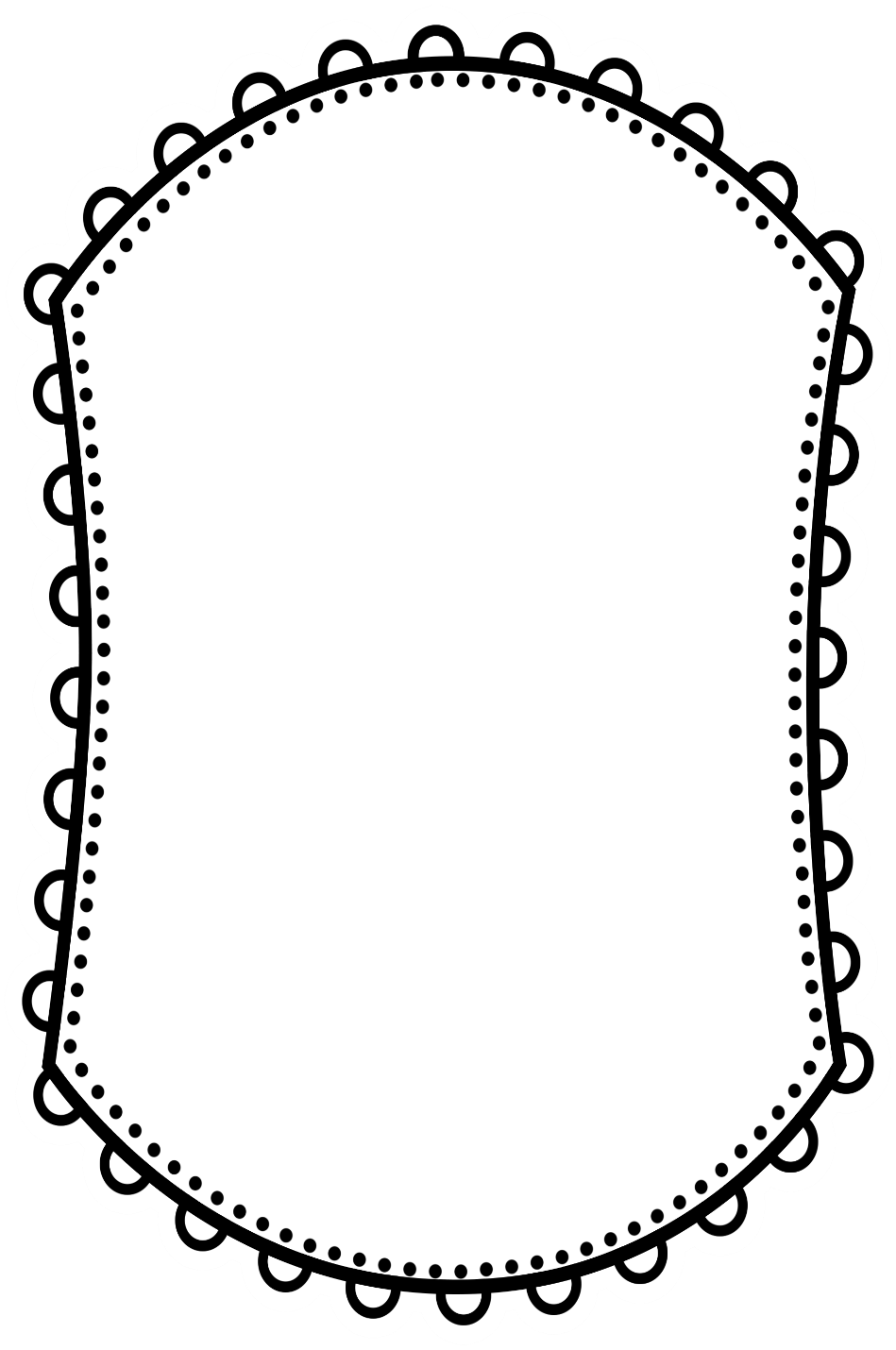 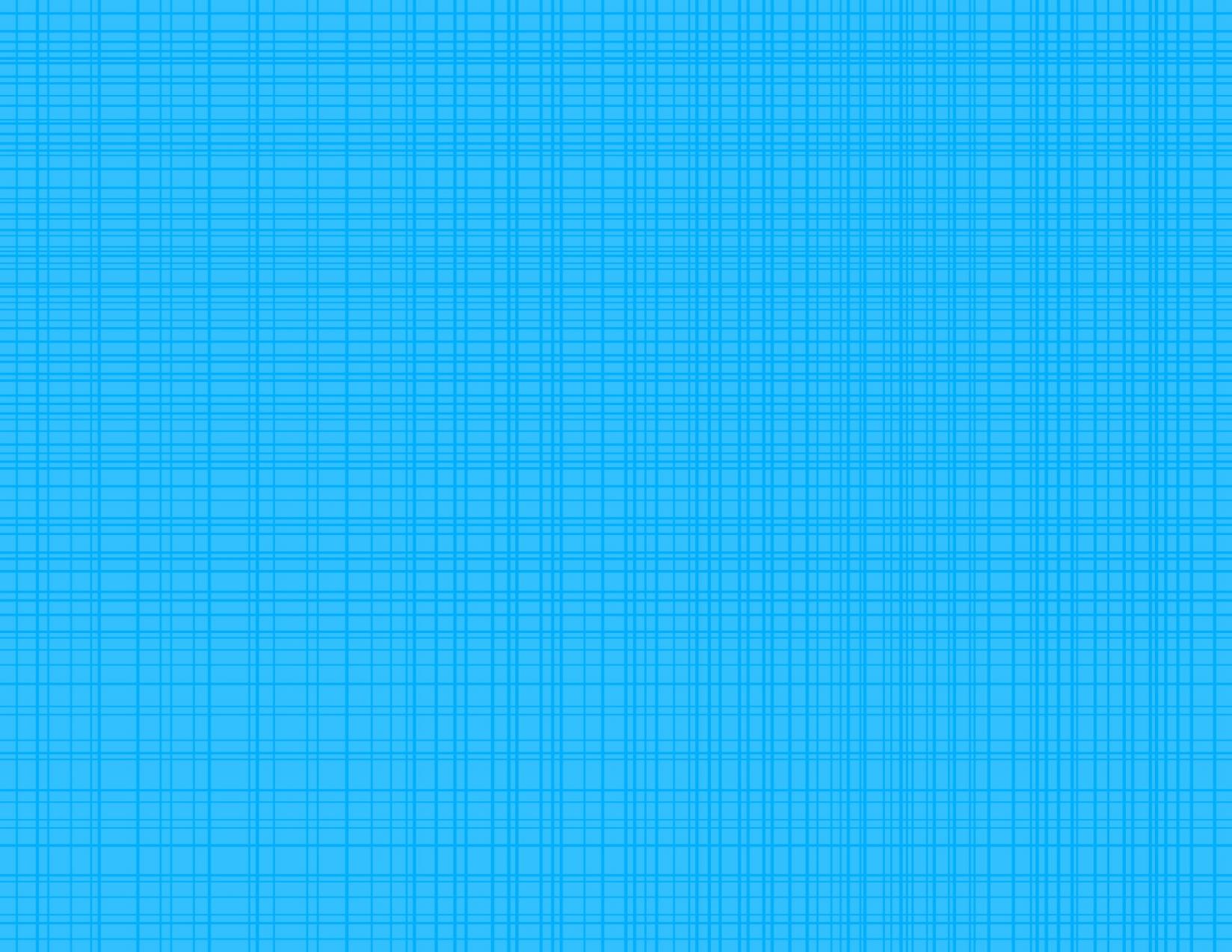 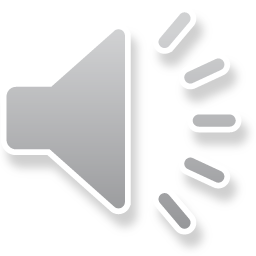 we
2016 Samantha Kelly
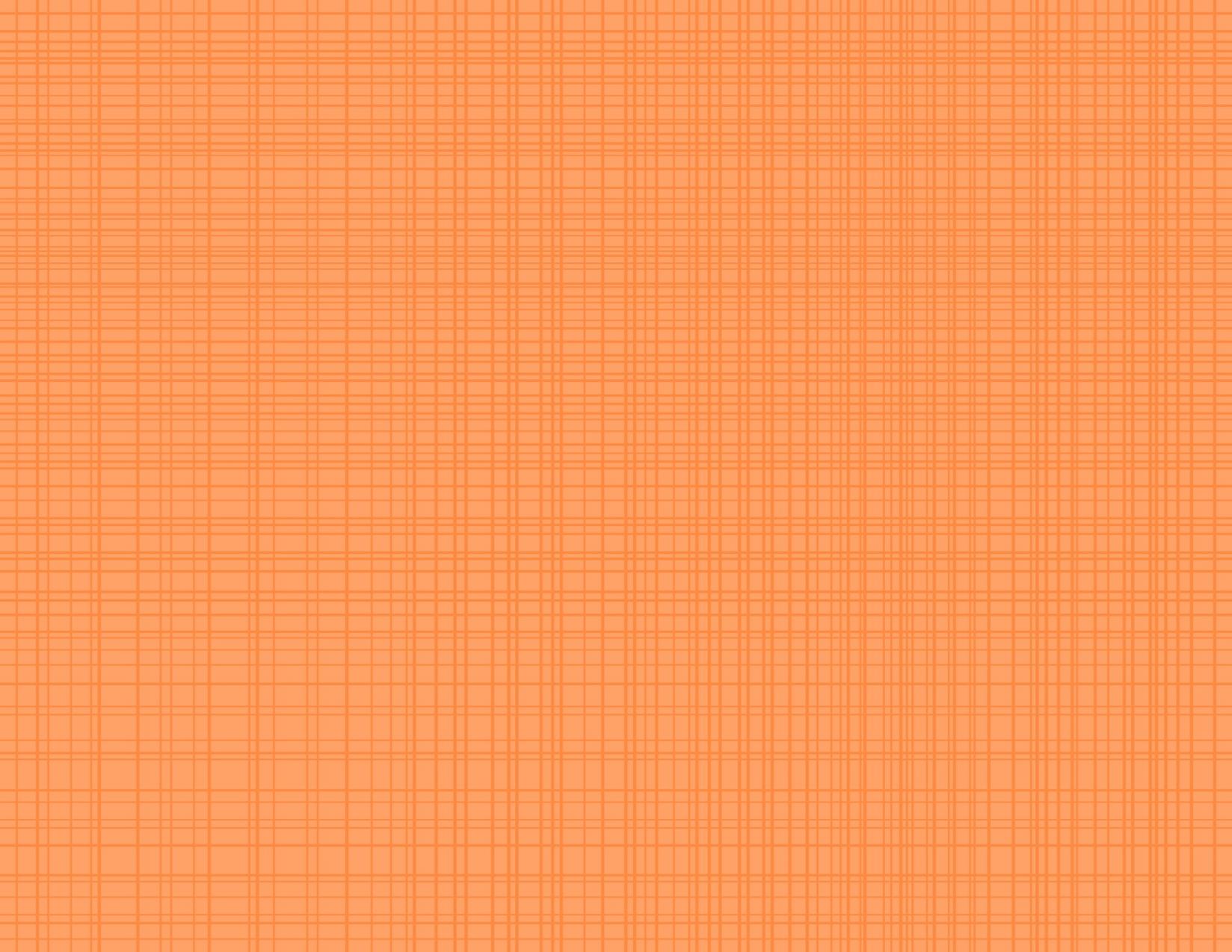 Spell it!
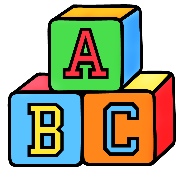 w
e
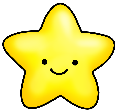 2016 Samantha Kelly
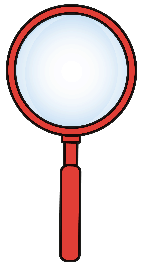 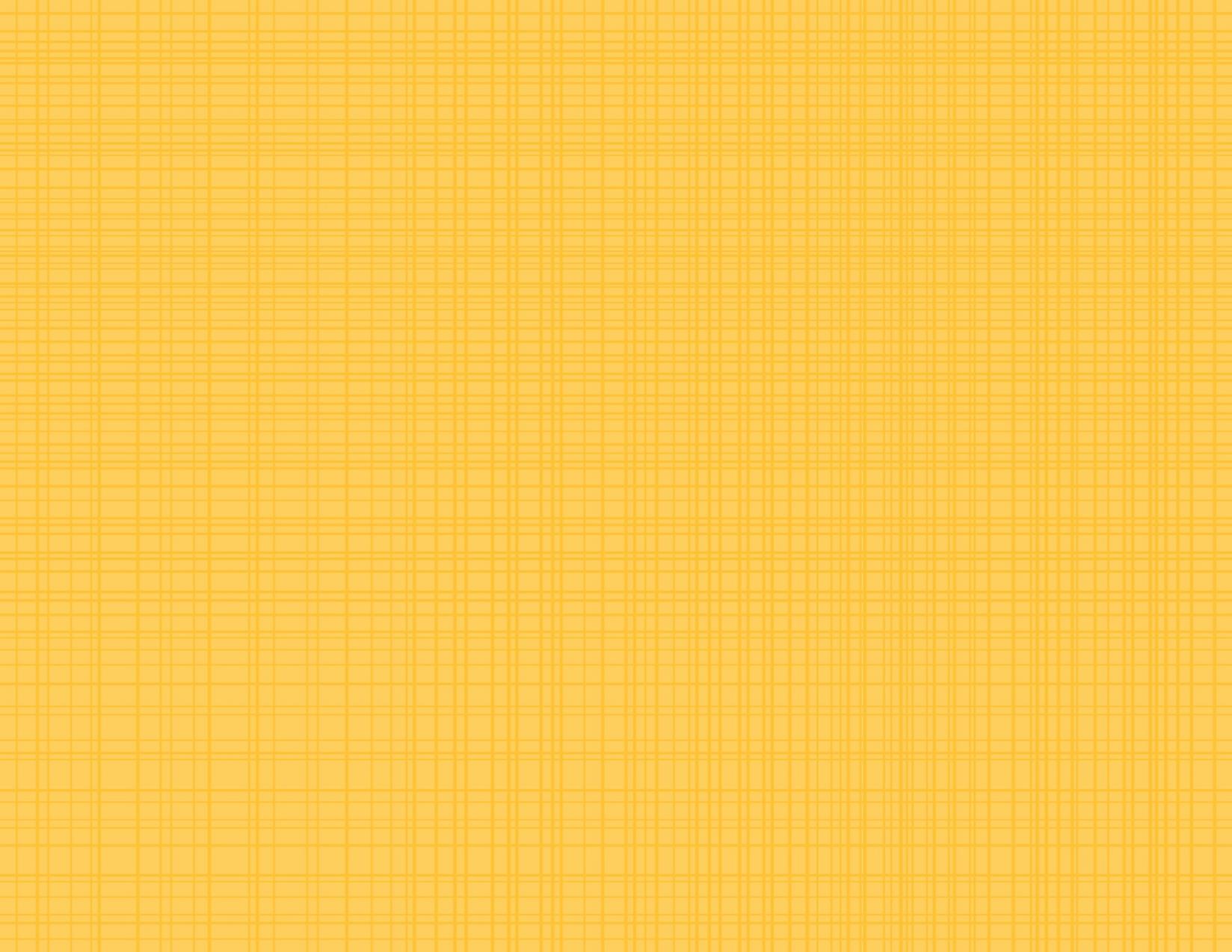 2
0
1
3
4
5
Find it!
Press space to start timer.
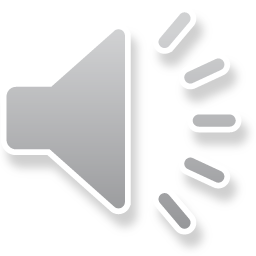 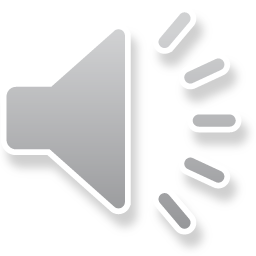 we
red
one
I
we
down
here
help
for
we
to
3
How many?
we
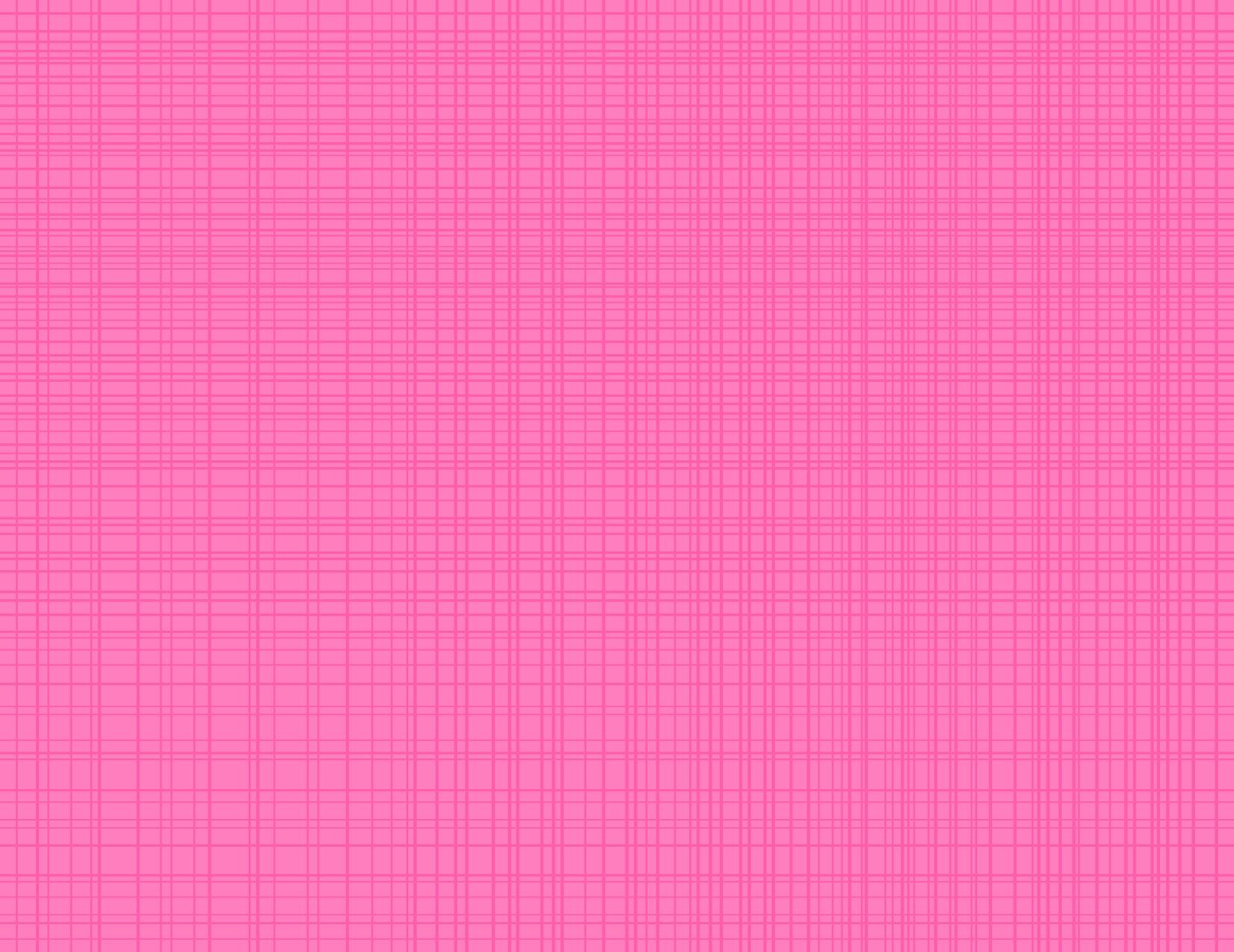 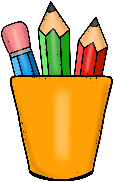 Write it!
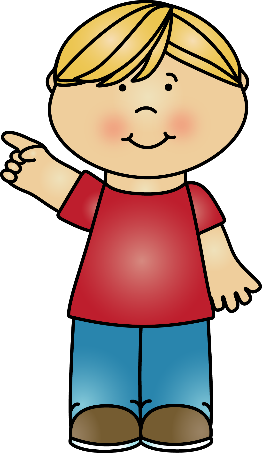 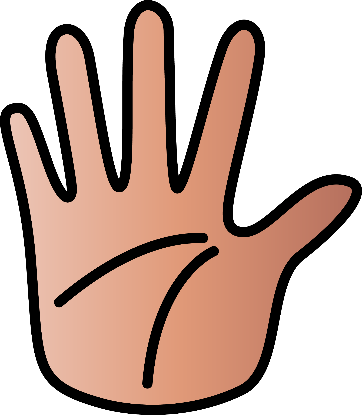 Write it on your hand.
Write it in the air.
2016 Samantha Kelly
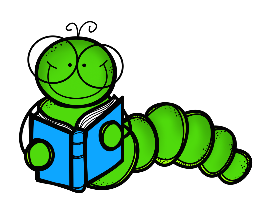 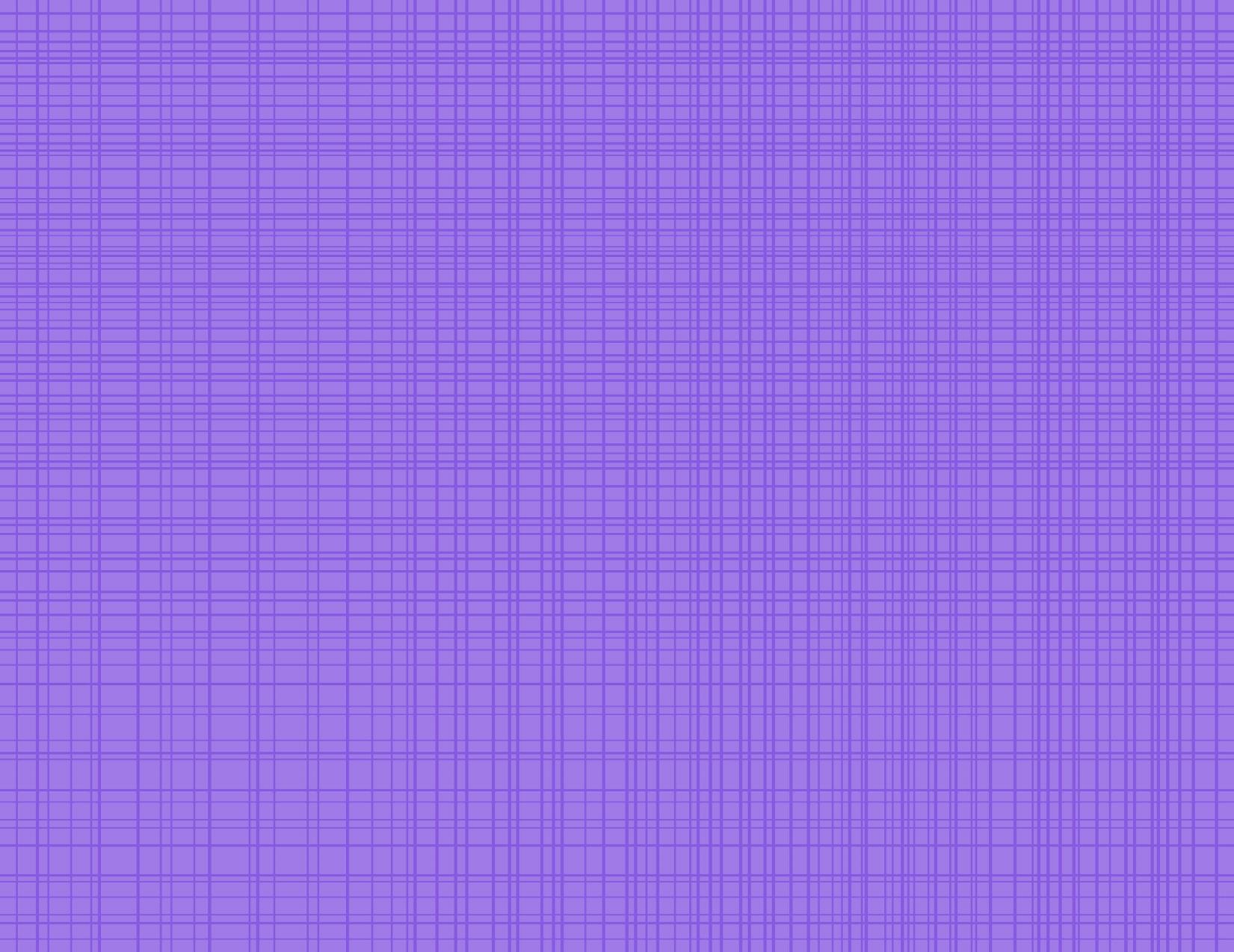 Read it!
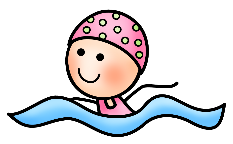 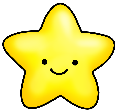 We like to swim.
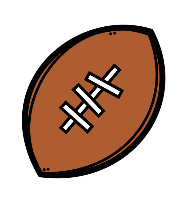 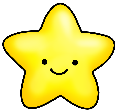 We can play football.
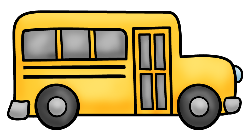 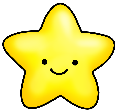 We are on the bus.
2016 Samantha Kelly
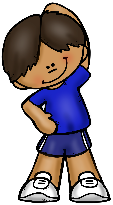 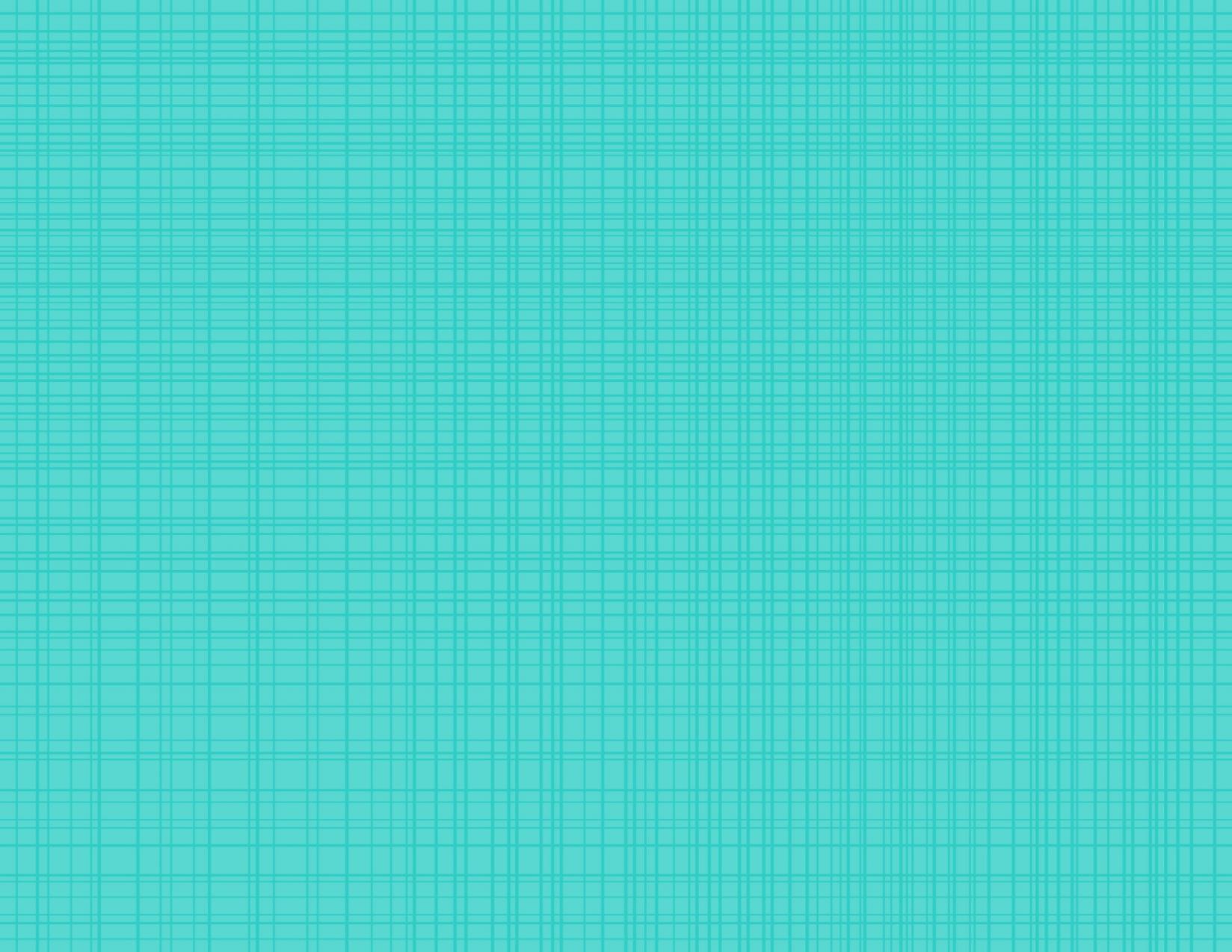 Move it!
Spell the word out loud and do a push up for every letter!
w
e
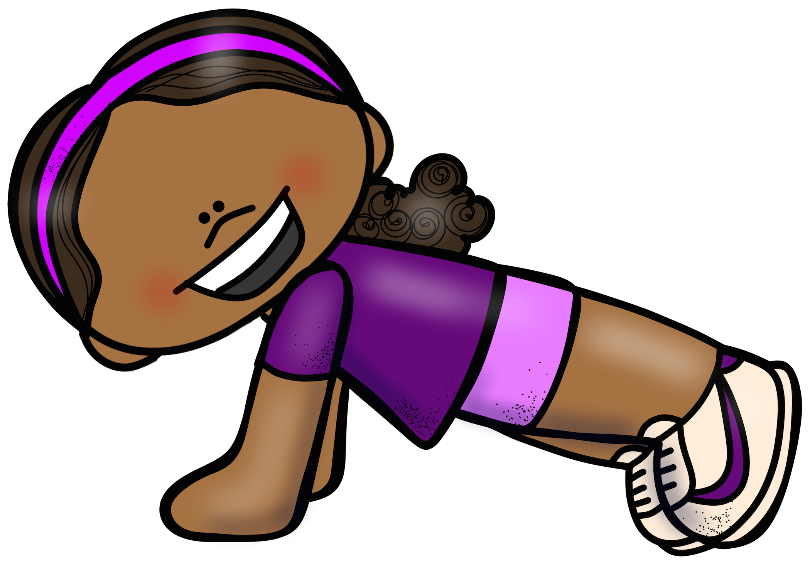 2016 Samantha Kelly
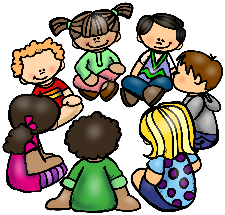 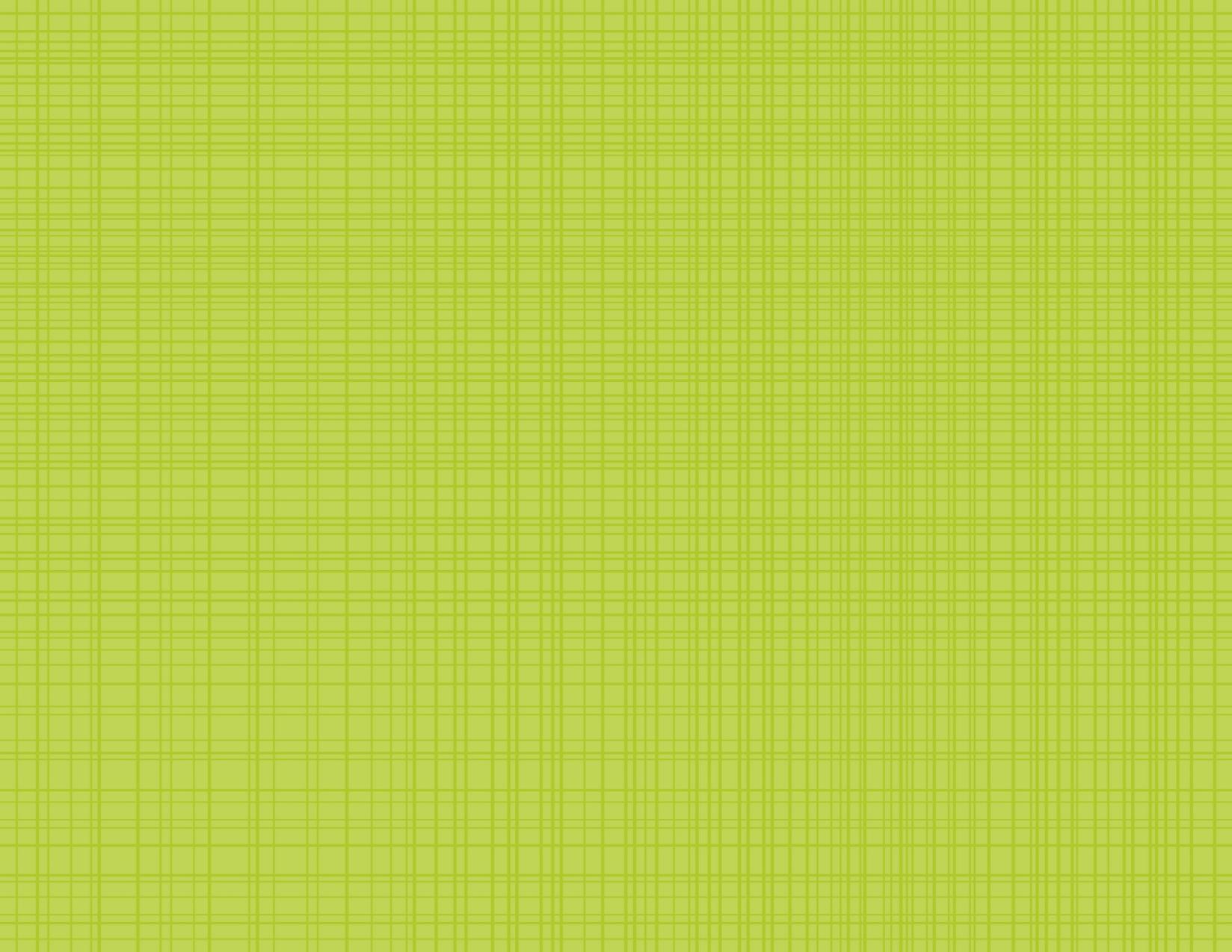 Share it!
Use the word we in a sentence.Tell your neighbor.
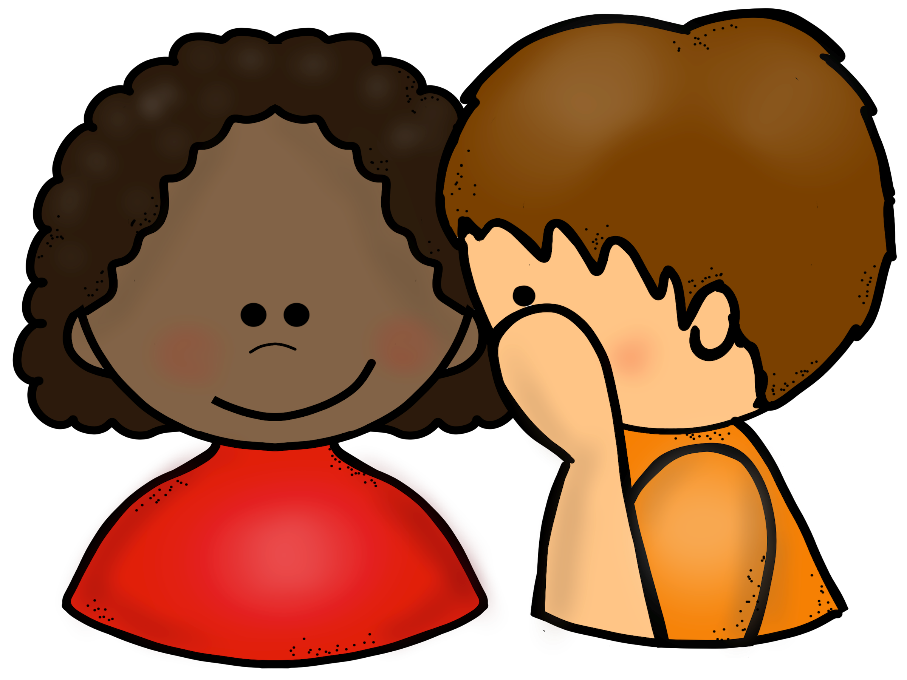 2016 Samantha Kelly
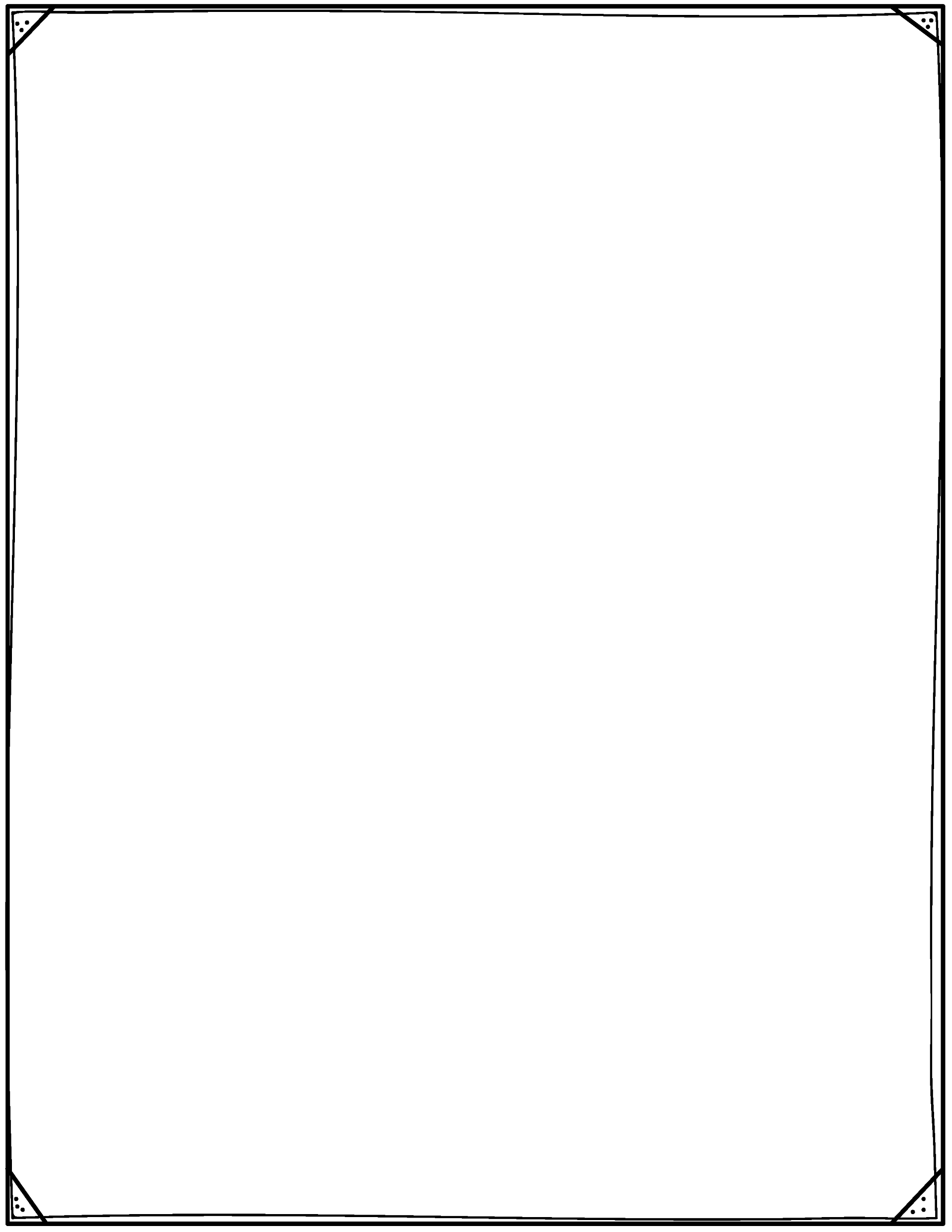 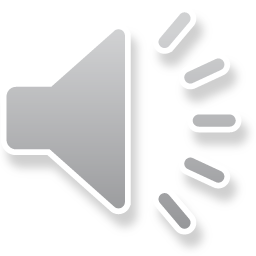 Woohoo!
We know the word
we!
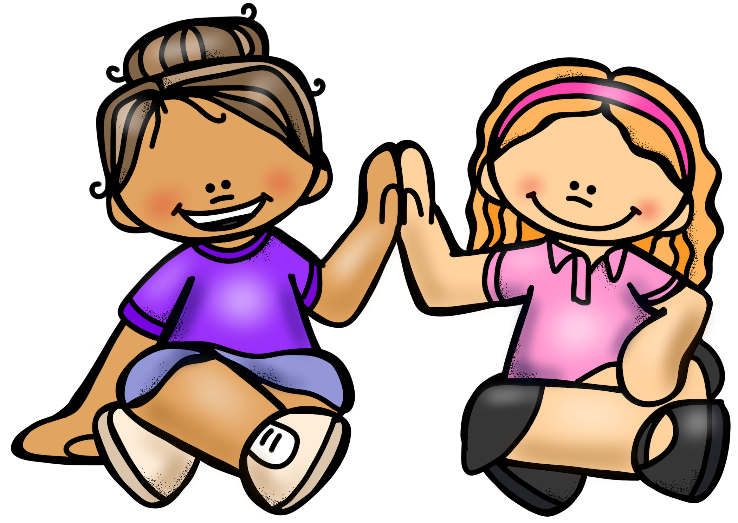 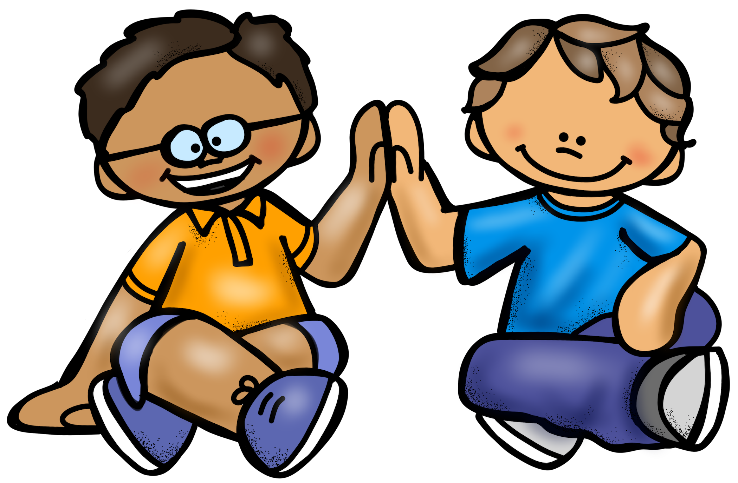 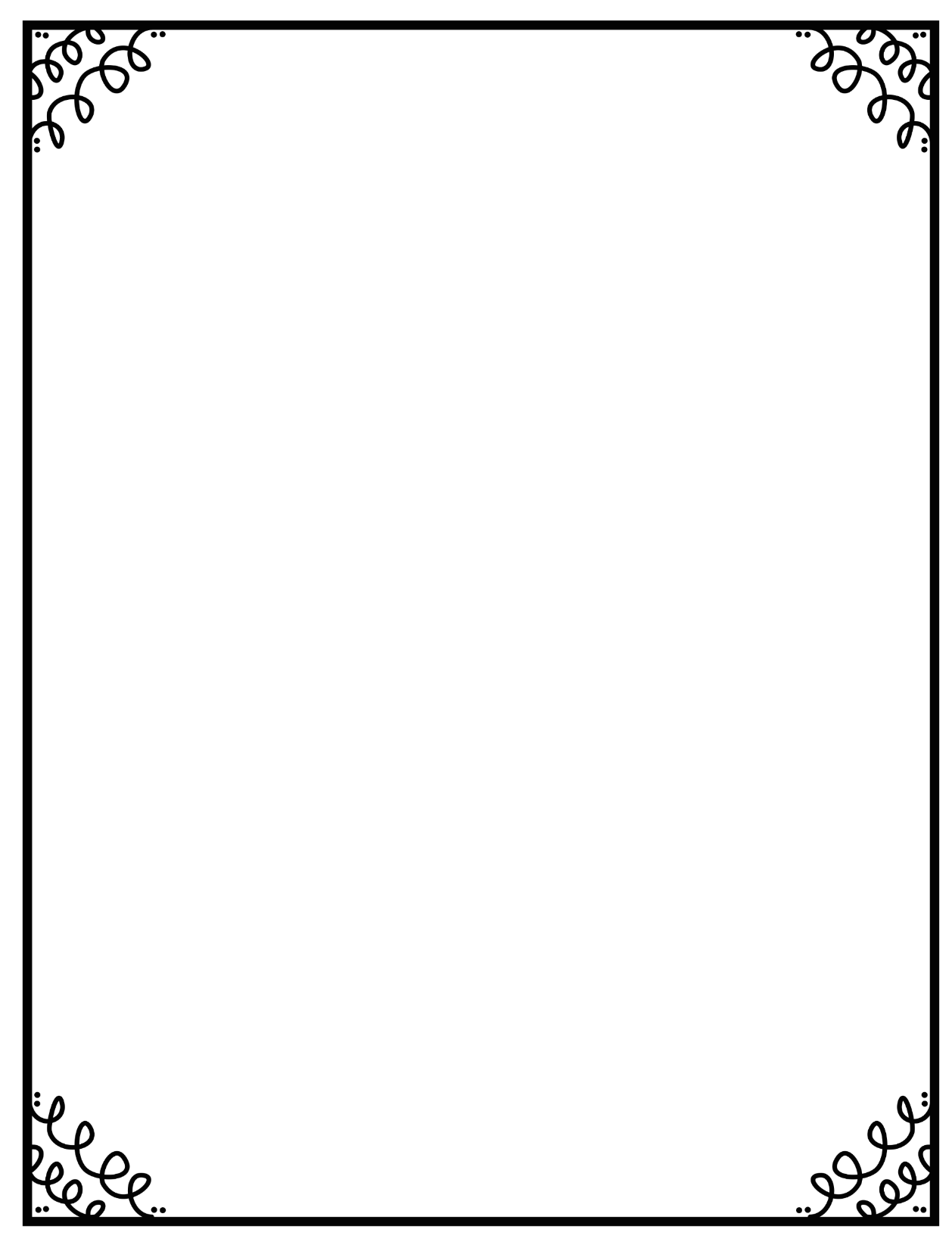 Let’s
learn a
word!
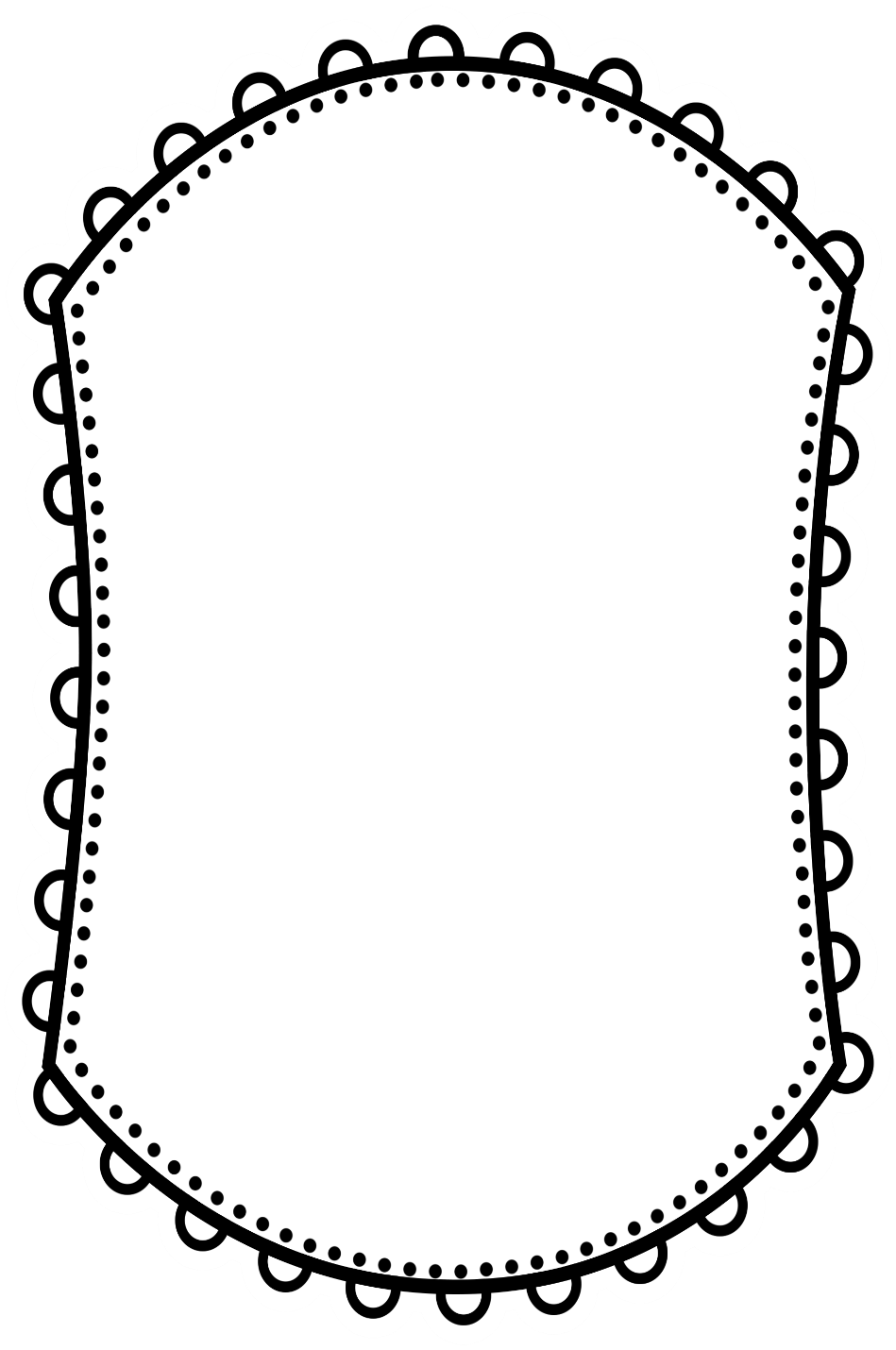 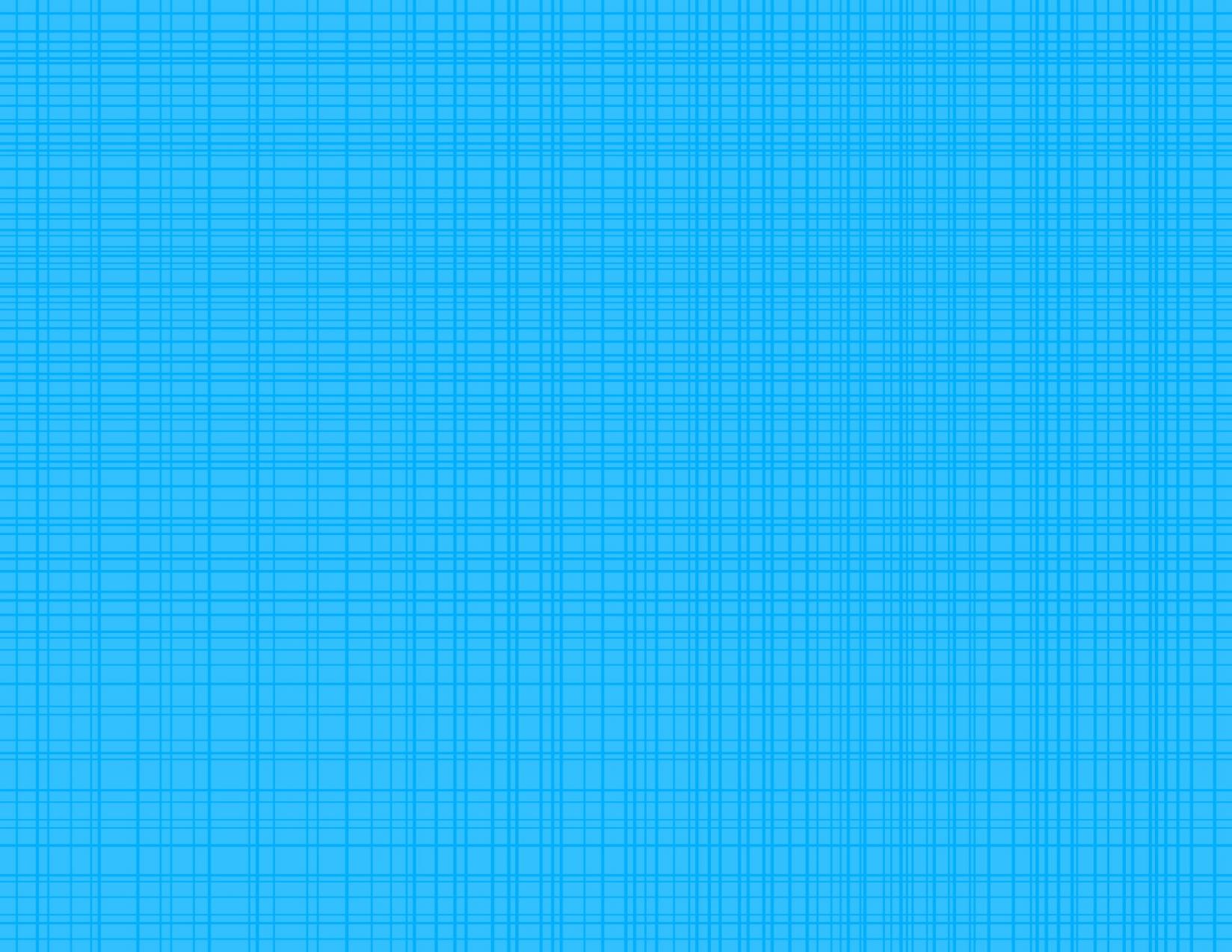 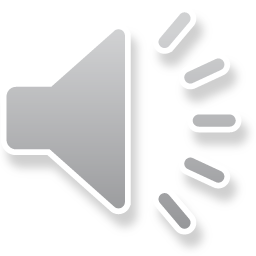 where
2016 Samantha Kelly
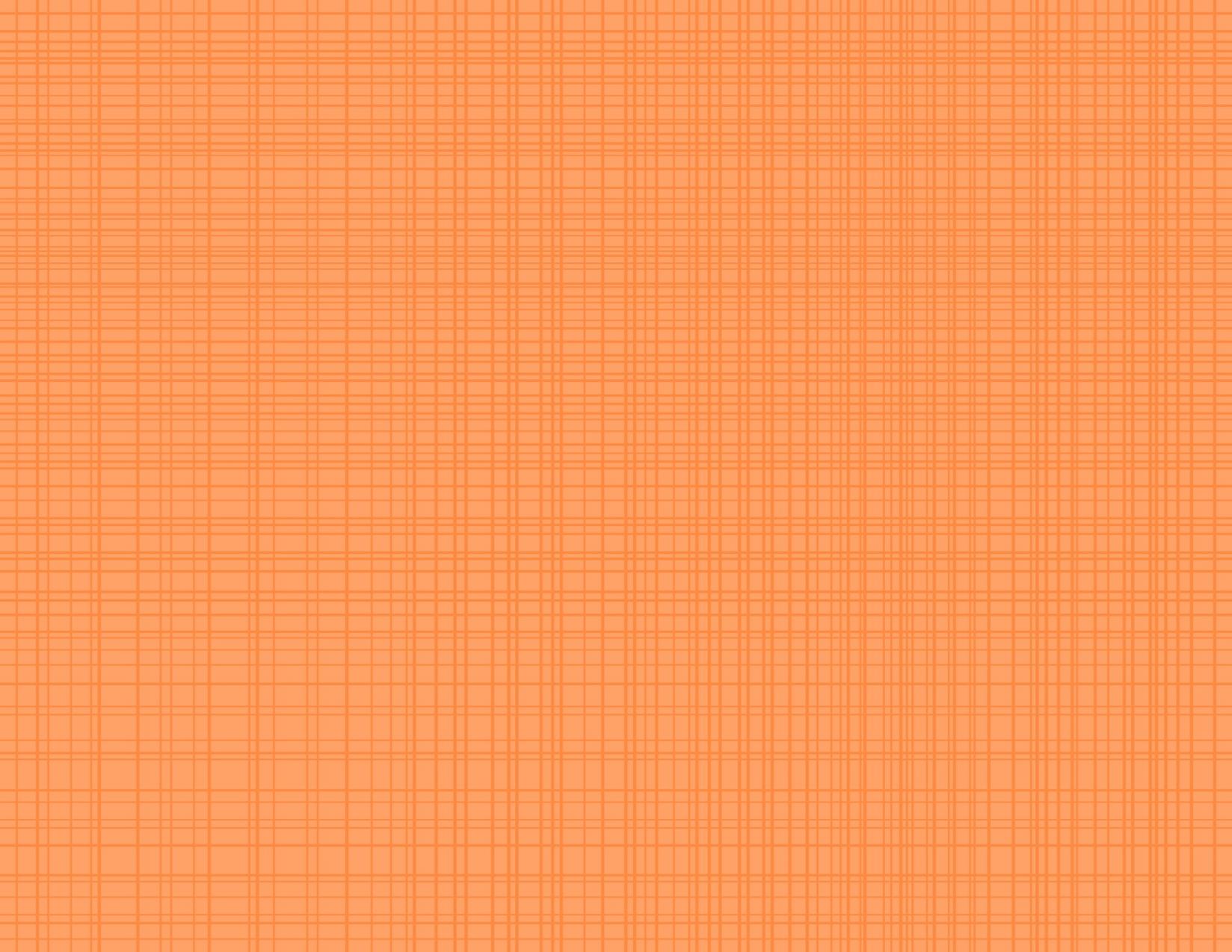 Spell it!
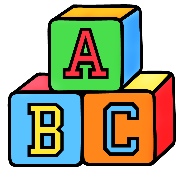 w
h
e
r
e
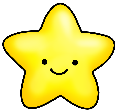 2016 Samantha Kelly
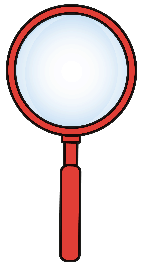 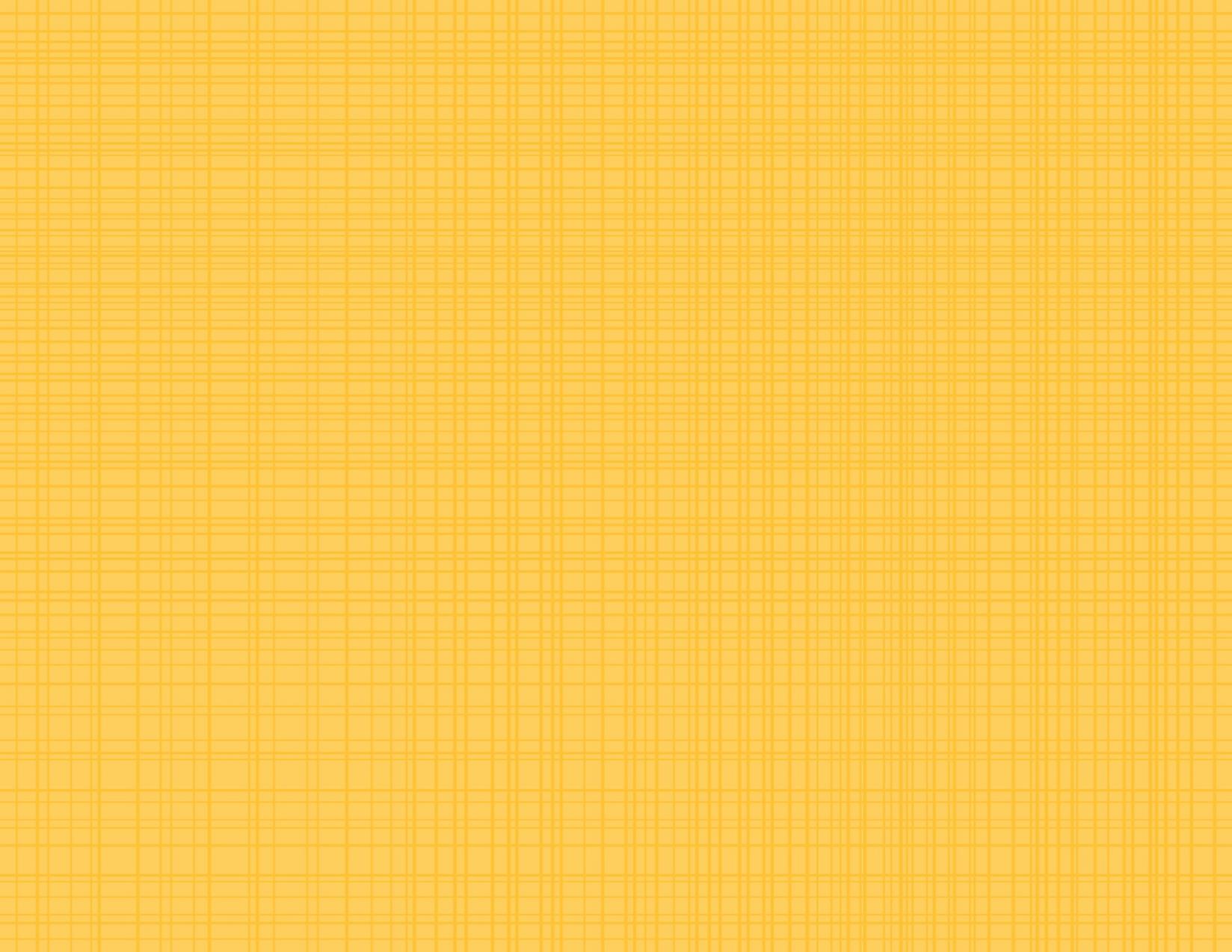 2
0
1
3
4
5
Find it!
Press space to start timer.
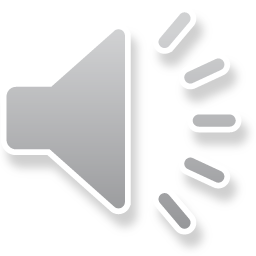 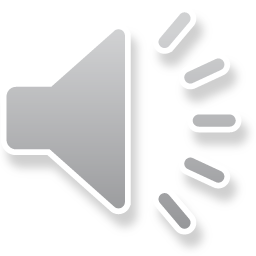 where
red
not
play
down
look
blue
where
up
2
How many?
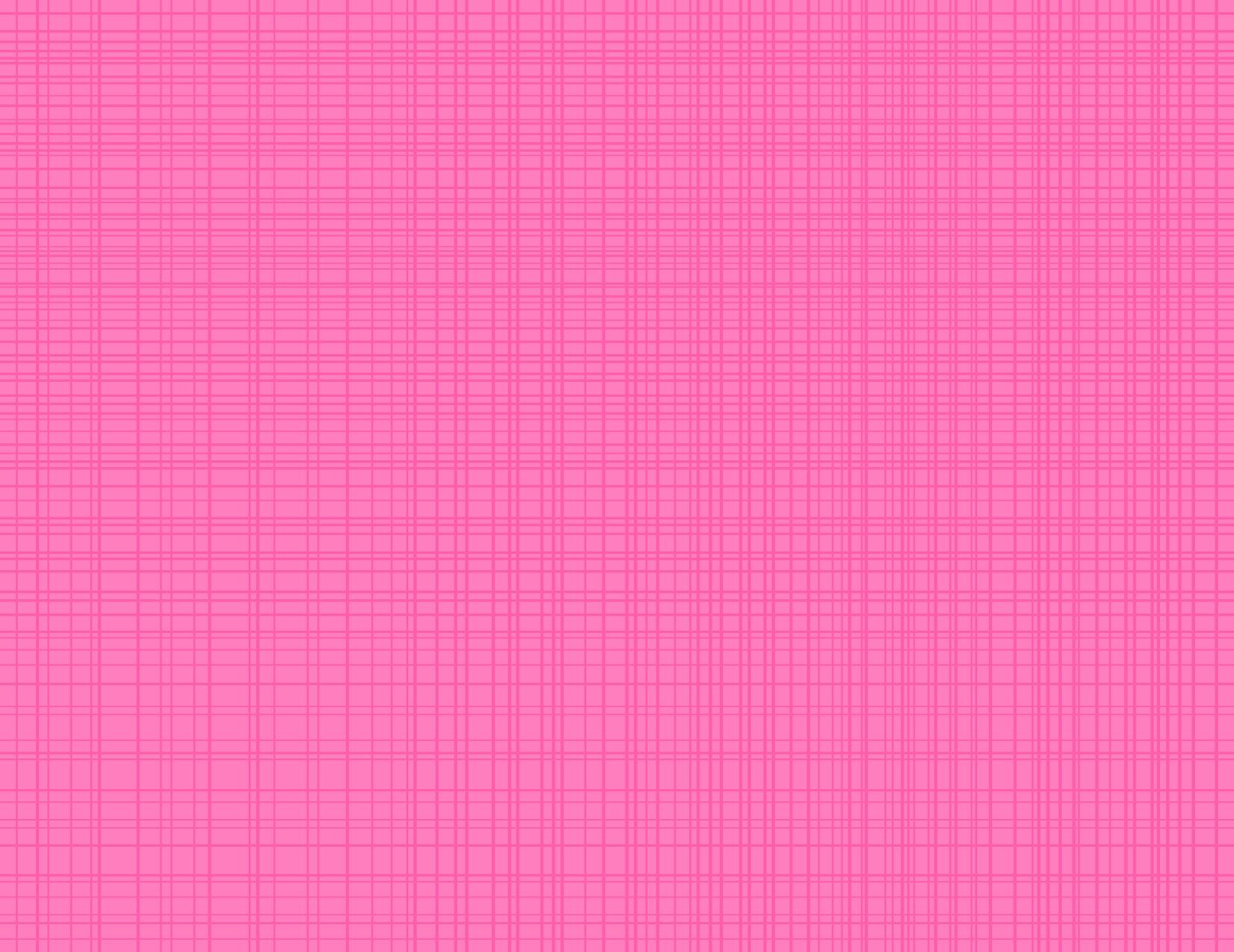 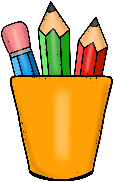 Write it!
where
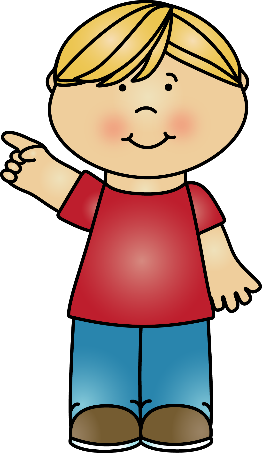 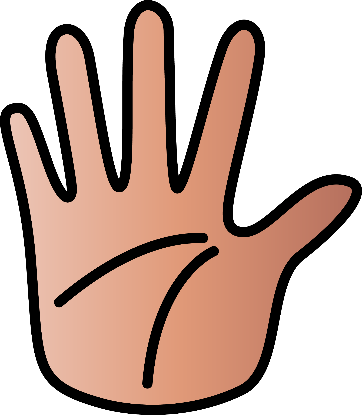 Write it on your hand.
Write it in the air.
2016 Samantha Kelly
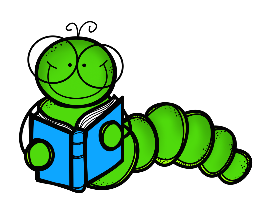 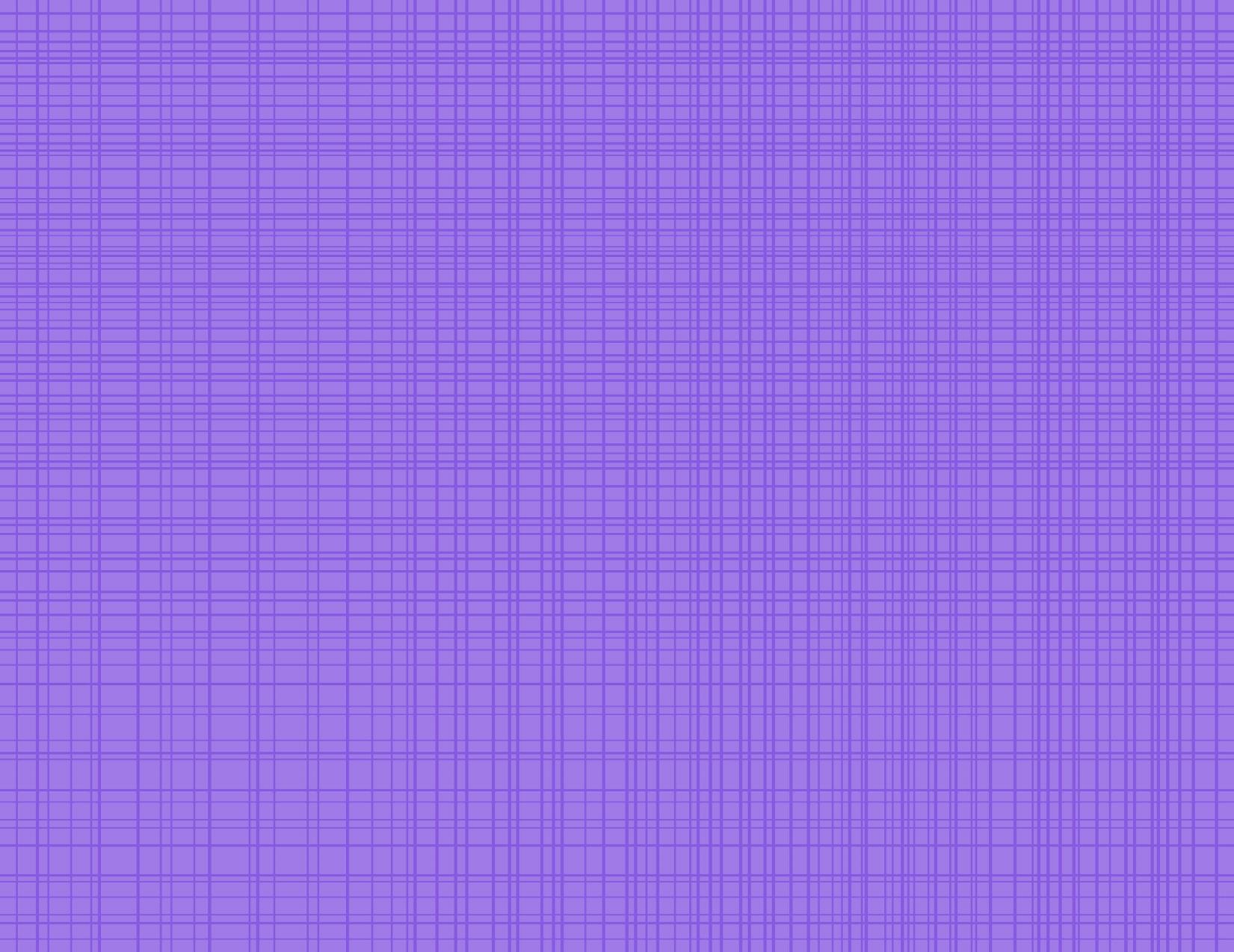 Read it!
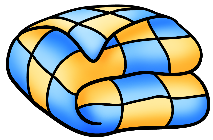 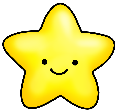 Where is the blanket?
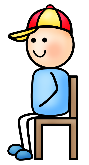 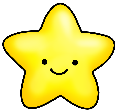 Where can I sit?
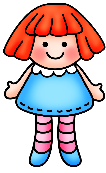 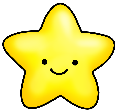 Where is my doll?
2016 Samantha Kelly
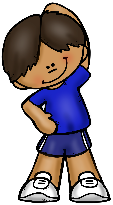 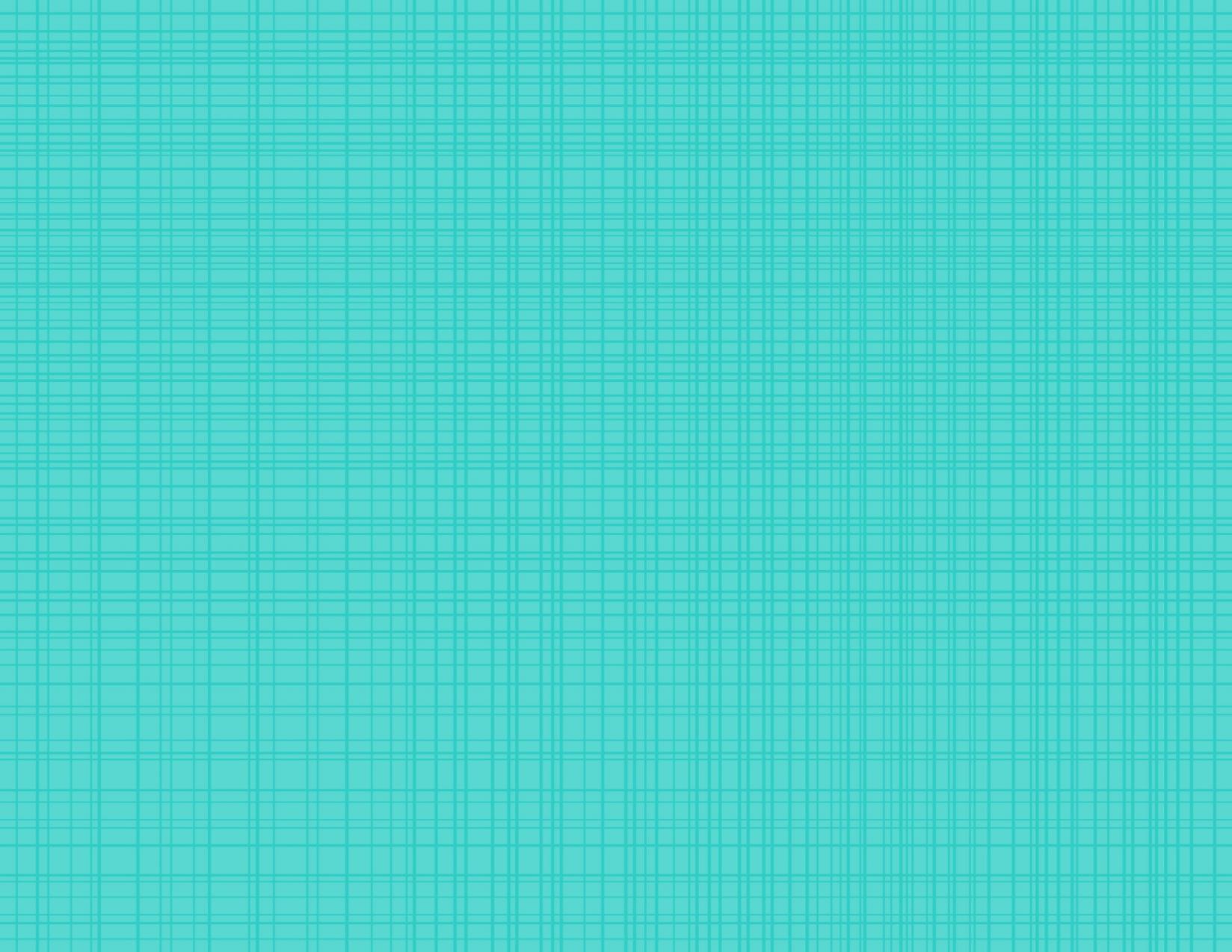 Move it!
Spell the word out loud and do a squat for every letter!
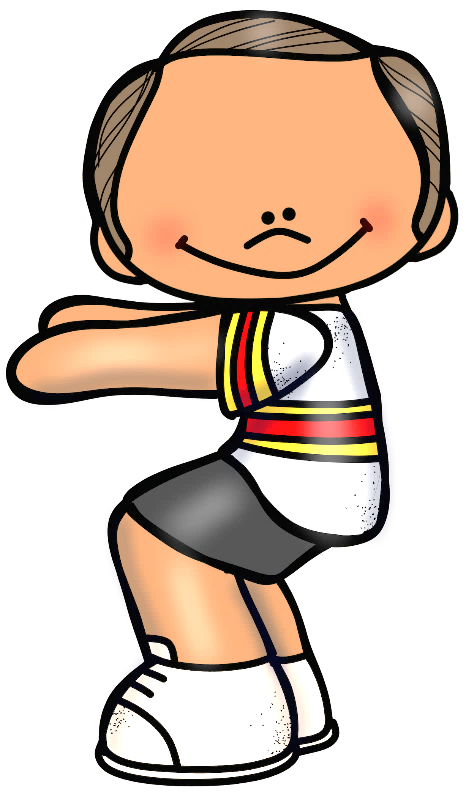 e
e
h
w
r
2016 Samantha Kelly
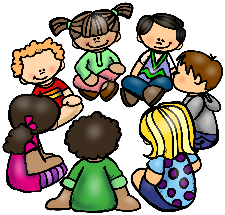 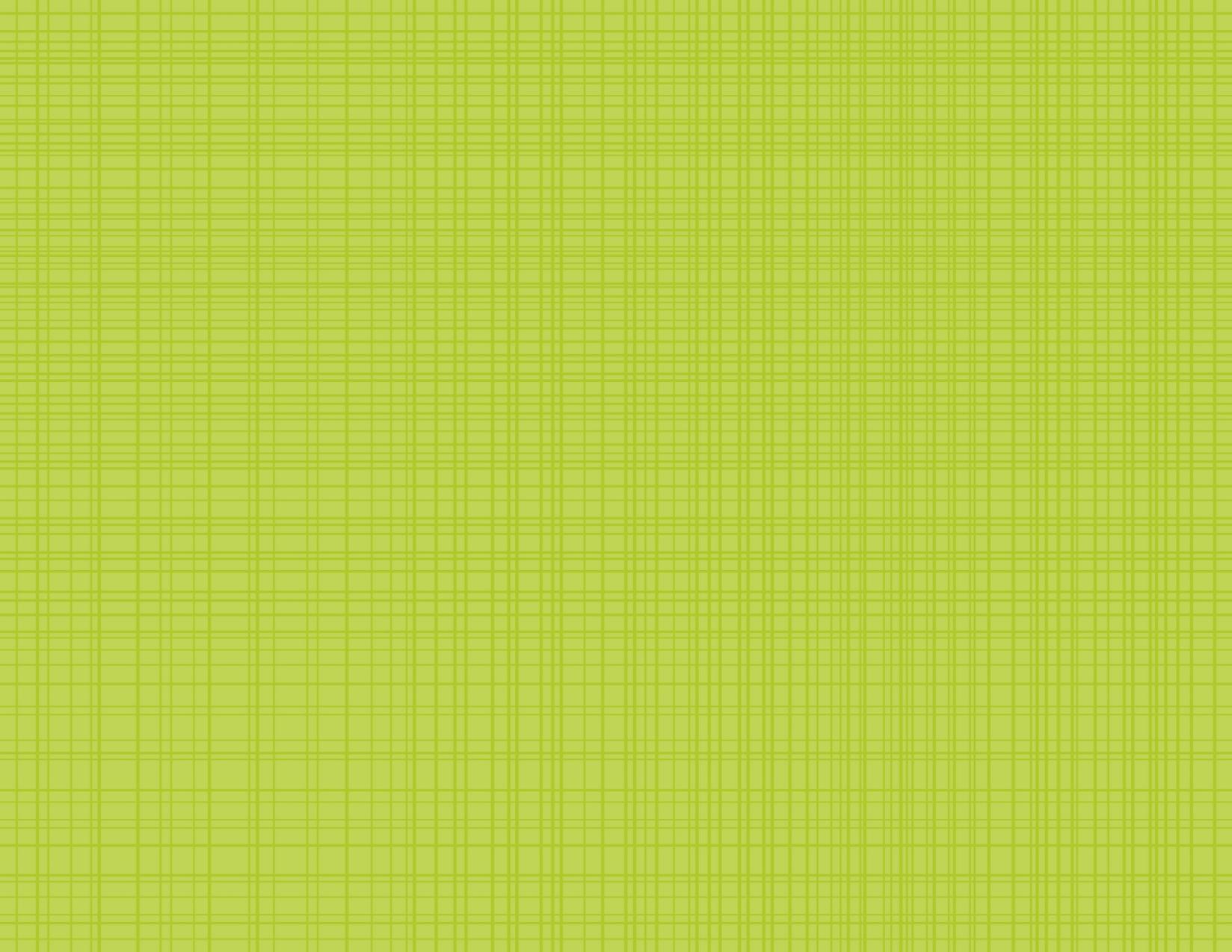 Share it!
Use the word where in a sentence.Tell your neighbor.
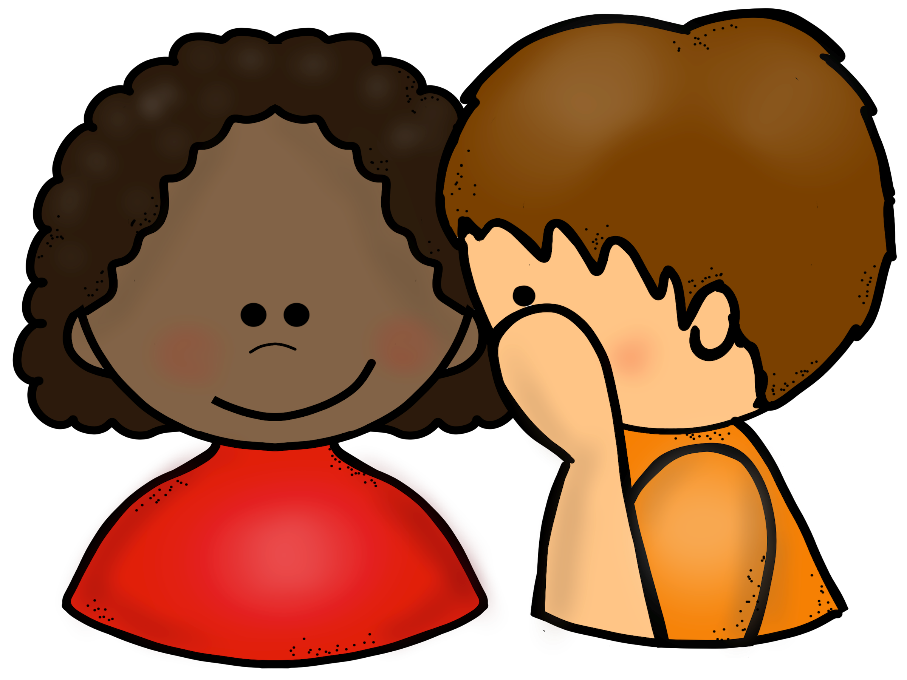 2016 Samantha Kelly
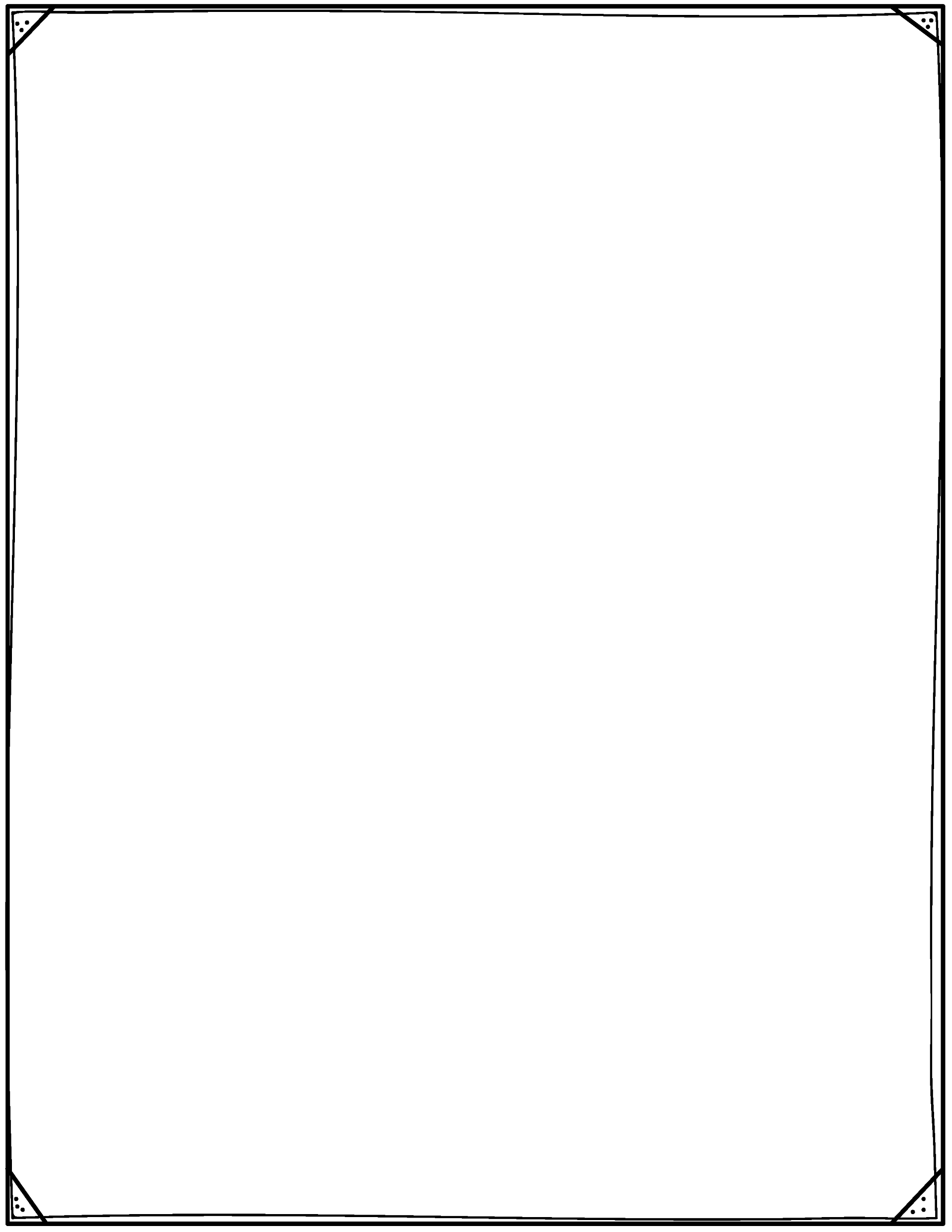 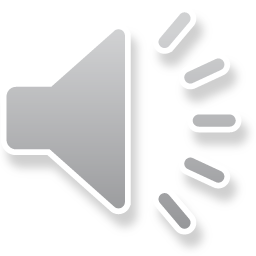 Woohoo!
We know the word
where!
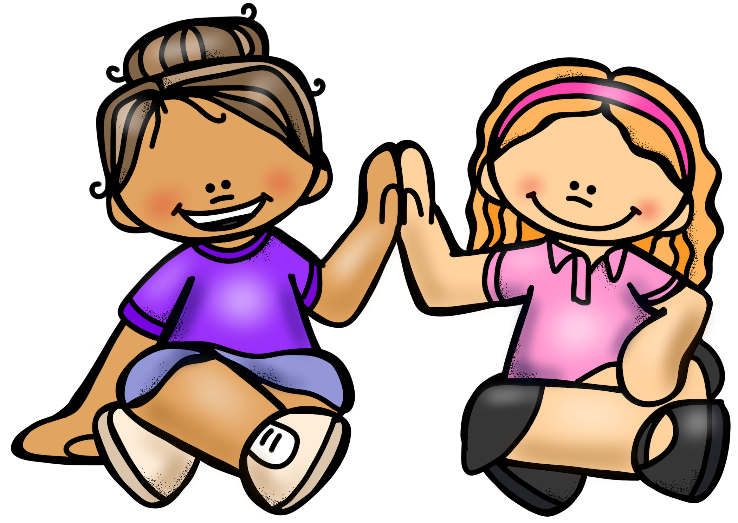 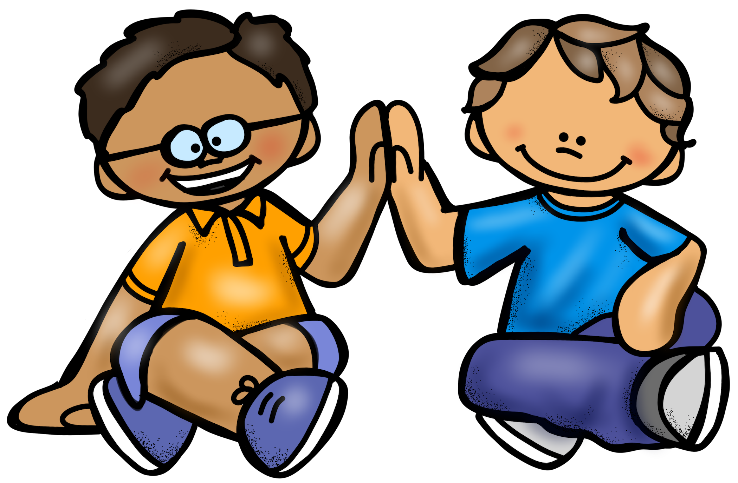 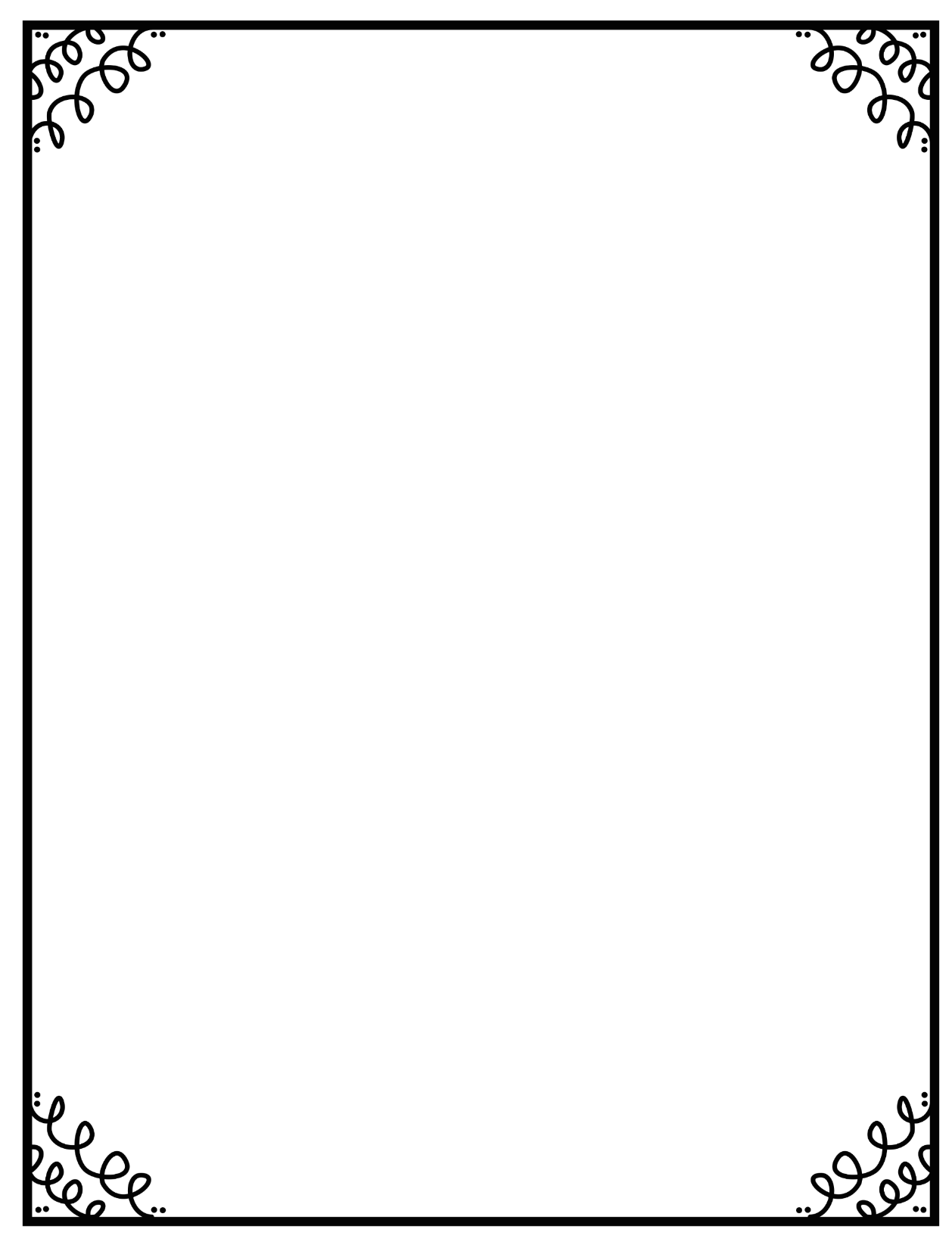 Let’s
learn a
word!
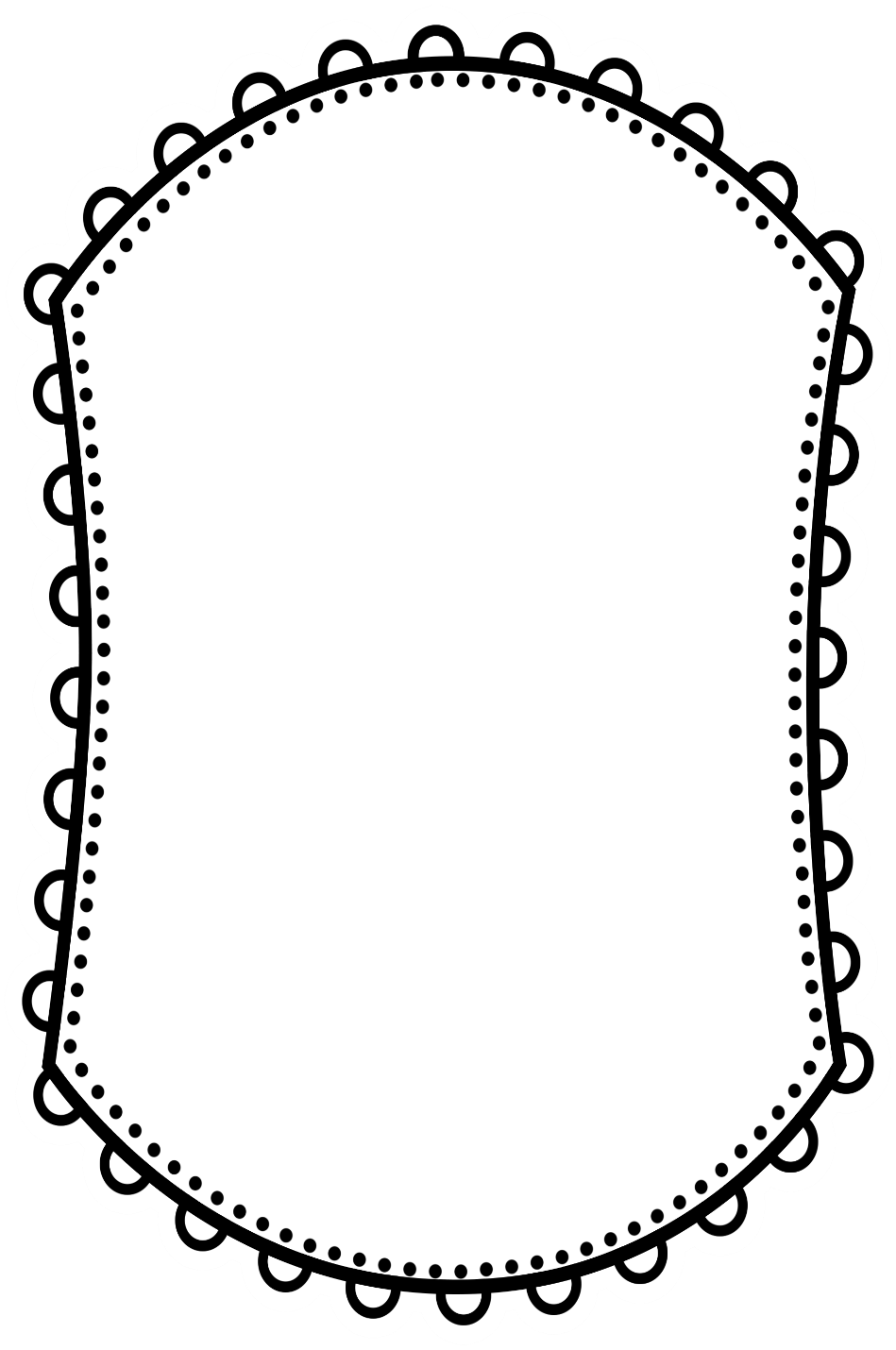 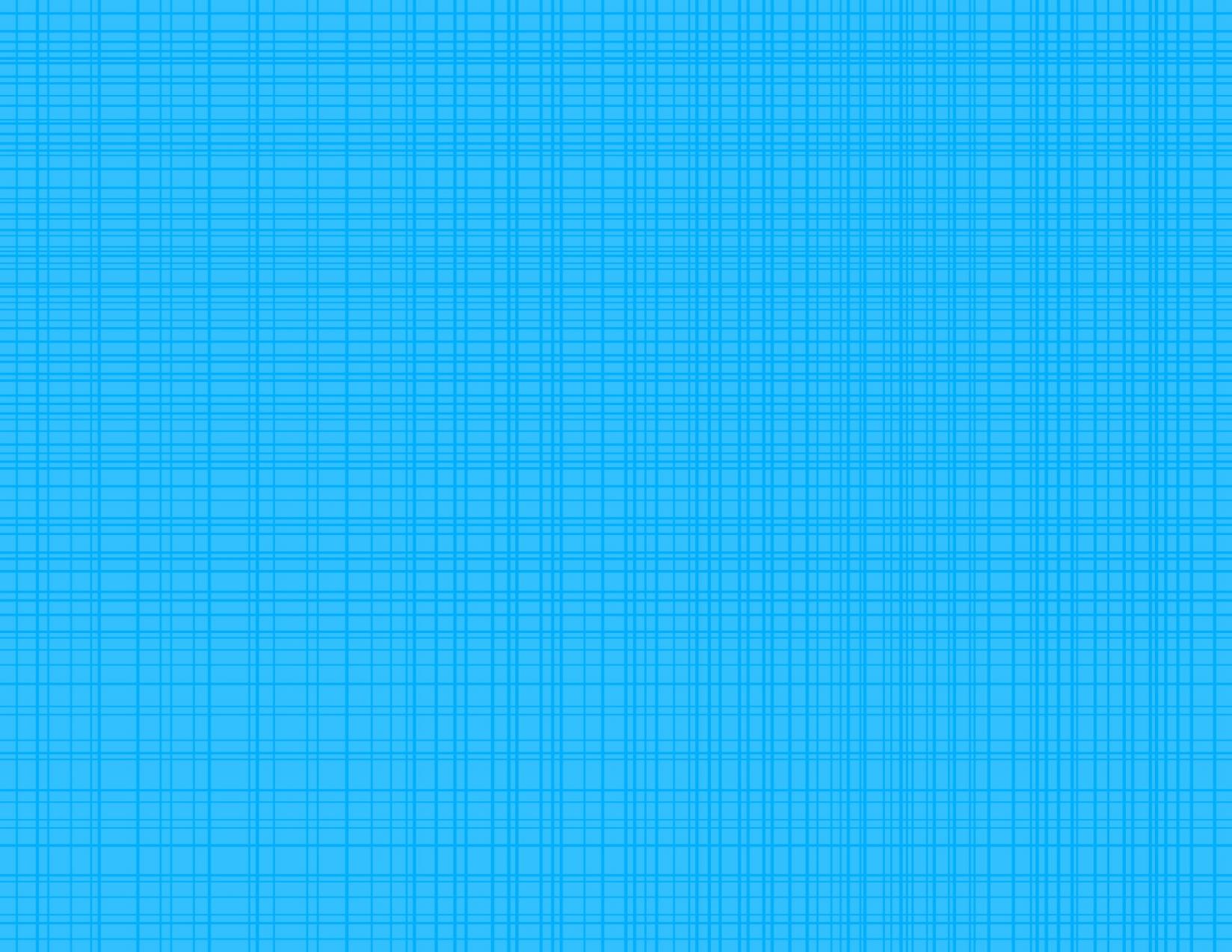 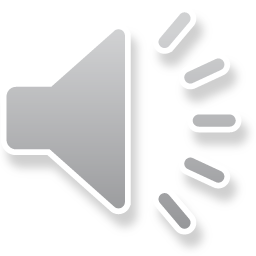 yellow
2016 Samantha Kelly
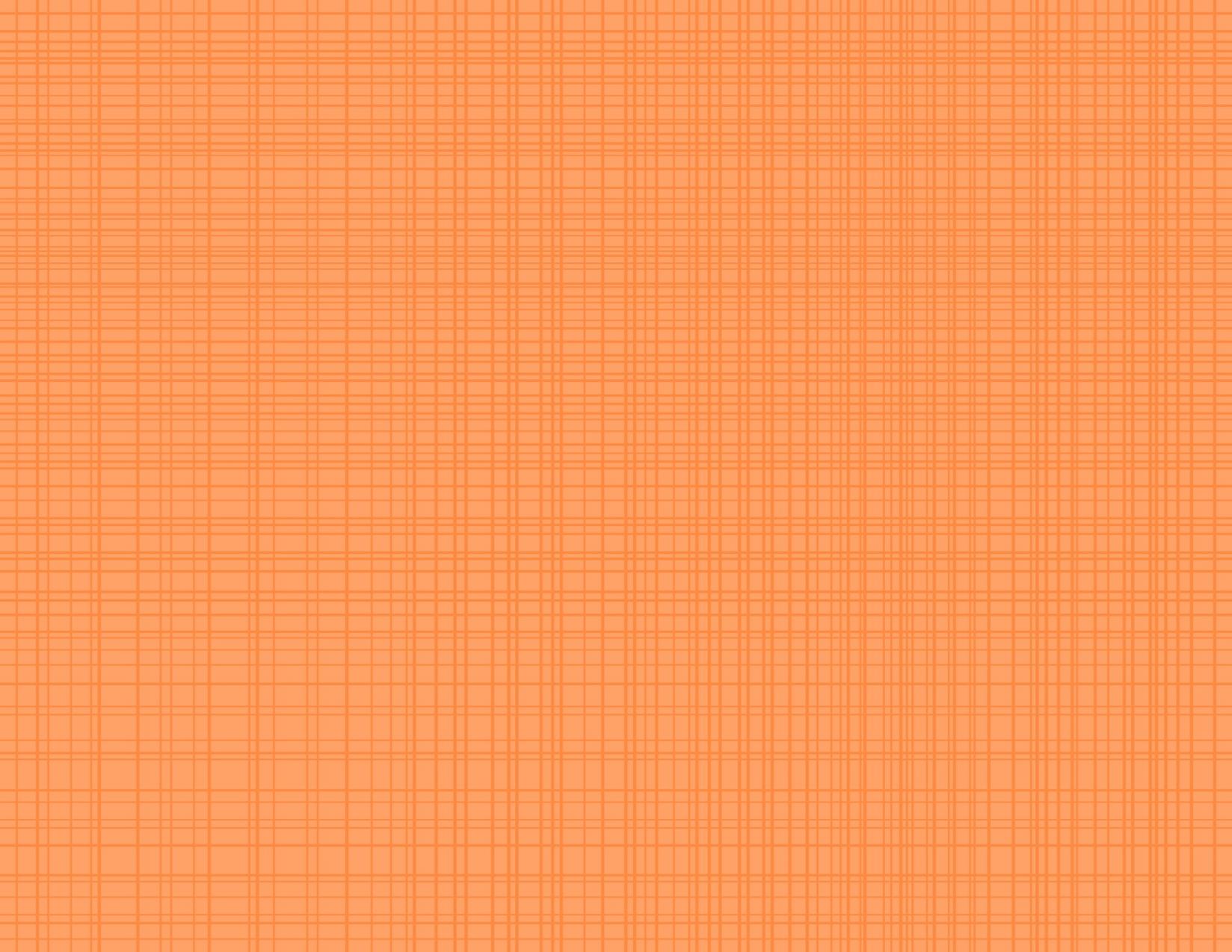 Spell it!
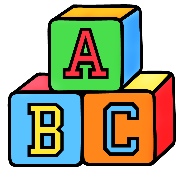 y
e
l
l
o
w
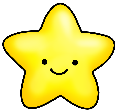 2016 Samantha Kelly
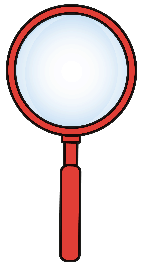 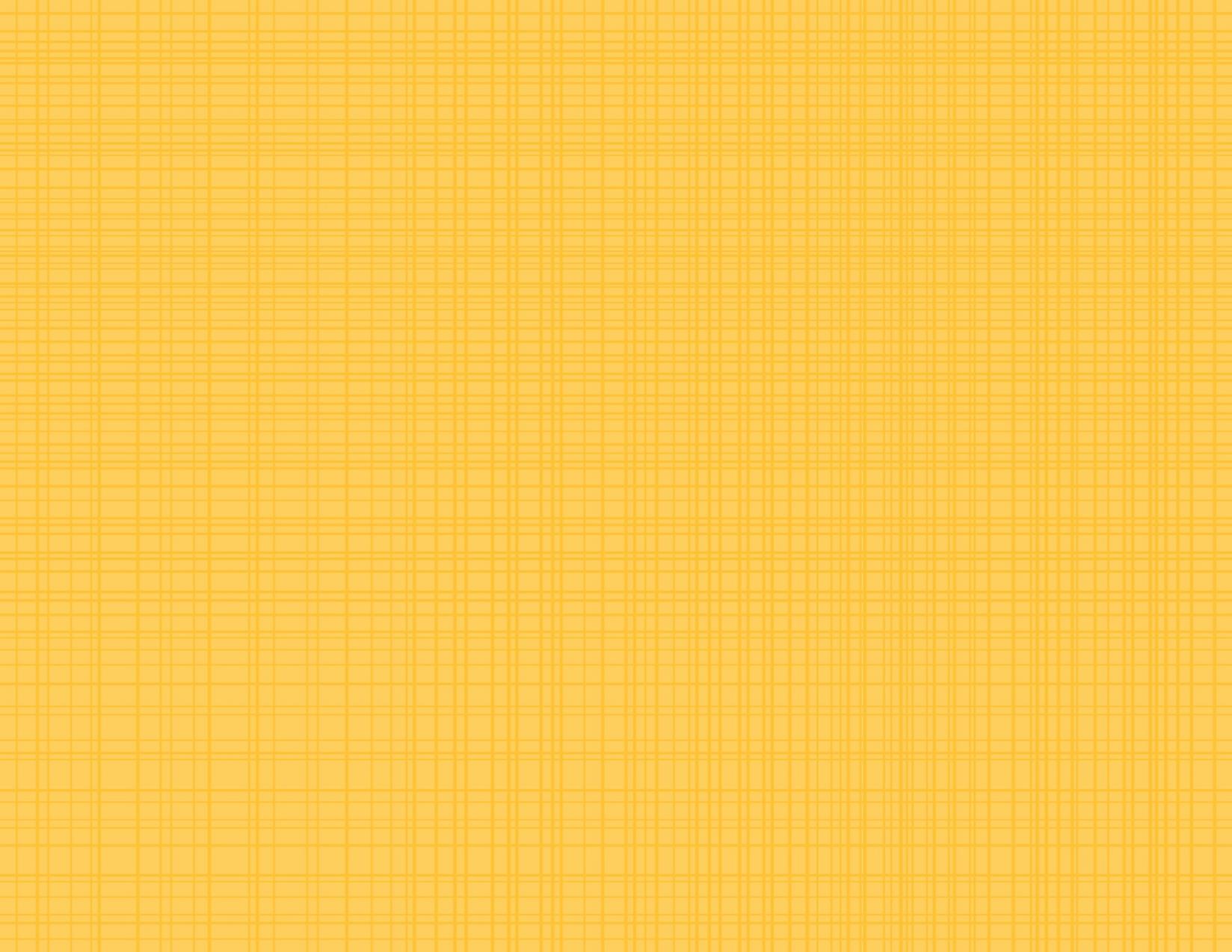 2
0
1
3
4
5
Find it!
Press space to start timer.
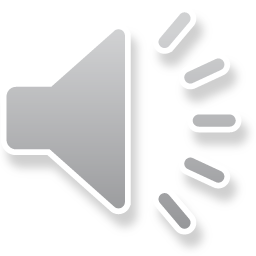 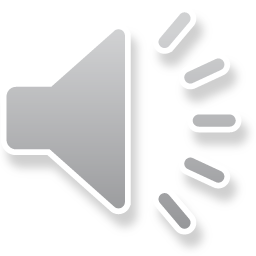 it
yellow
make
yellow
big
two
three
yellow
a
3
How many?
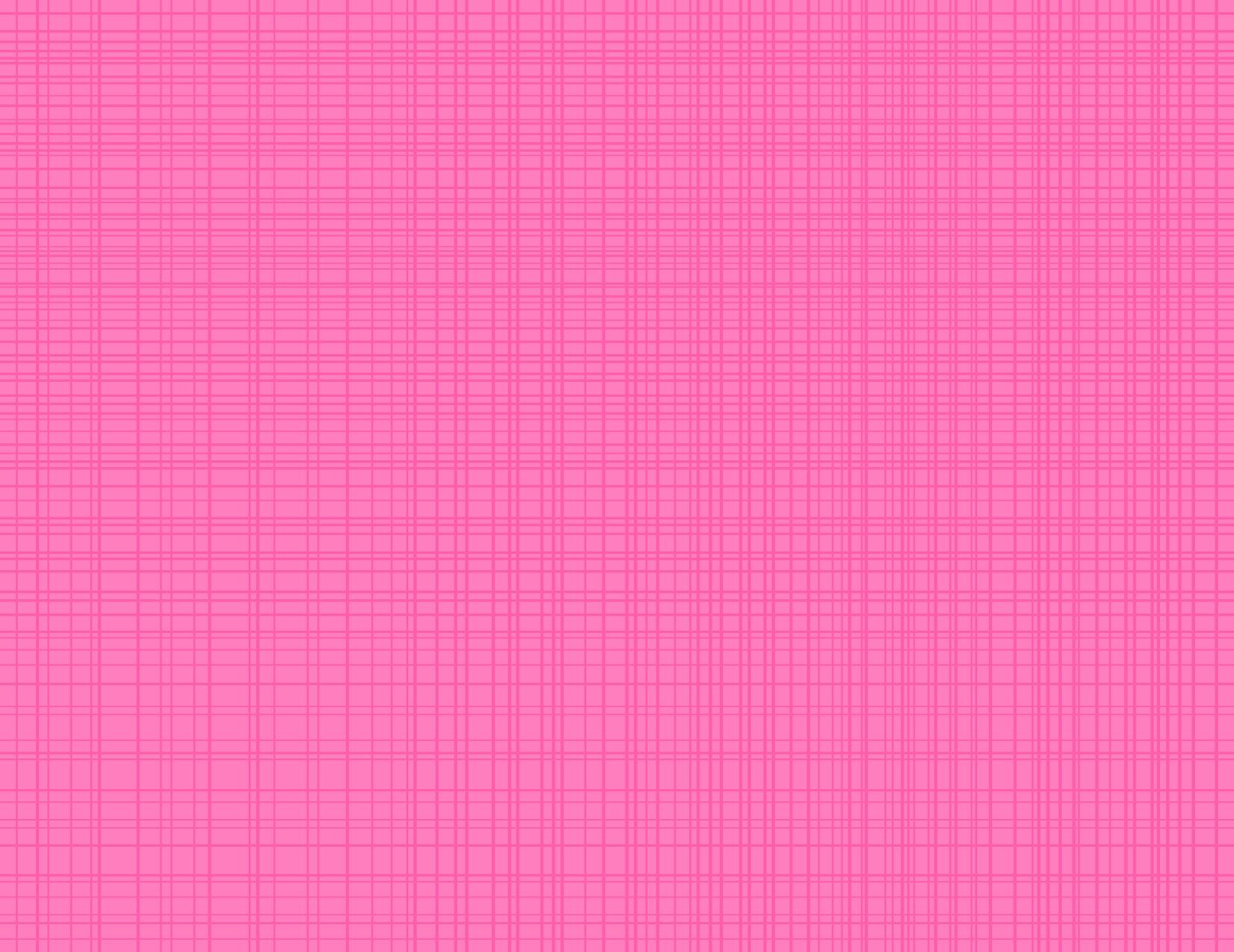 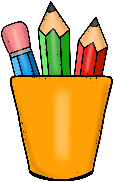 Write it!
yellow
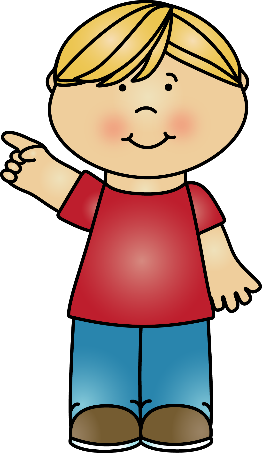 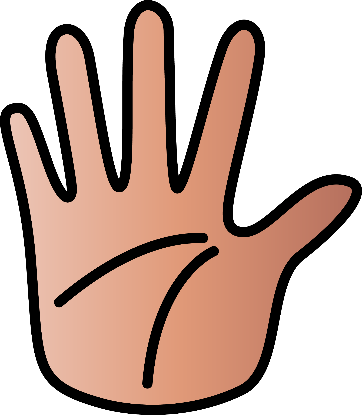 Write it on your hand.
Write it in the air.
2016 Samantha Kelly
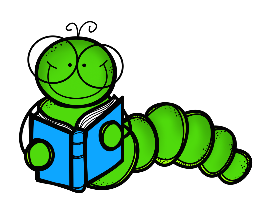 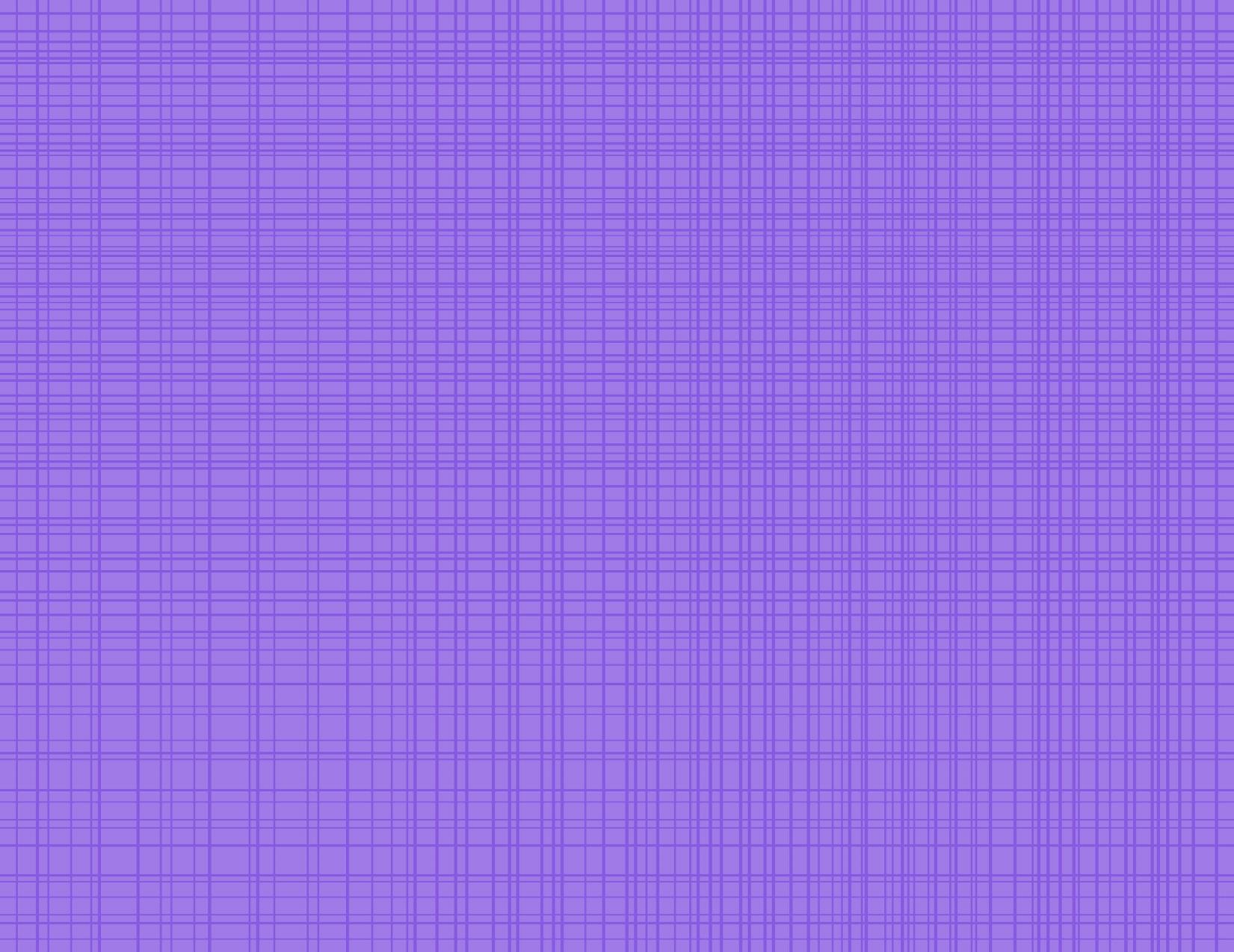 Read it!
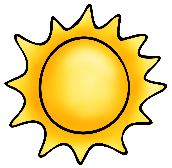 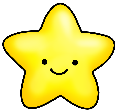 I see the yellow sun!
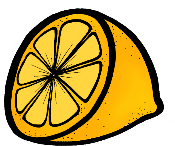 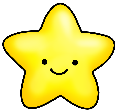 A lemon is yellow.
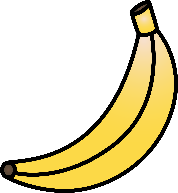 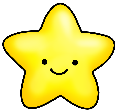 Is the banana yellow?
2016 Samantha Kelly
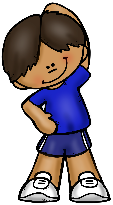 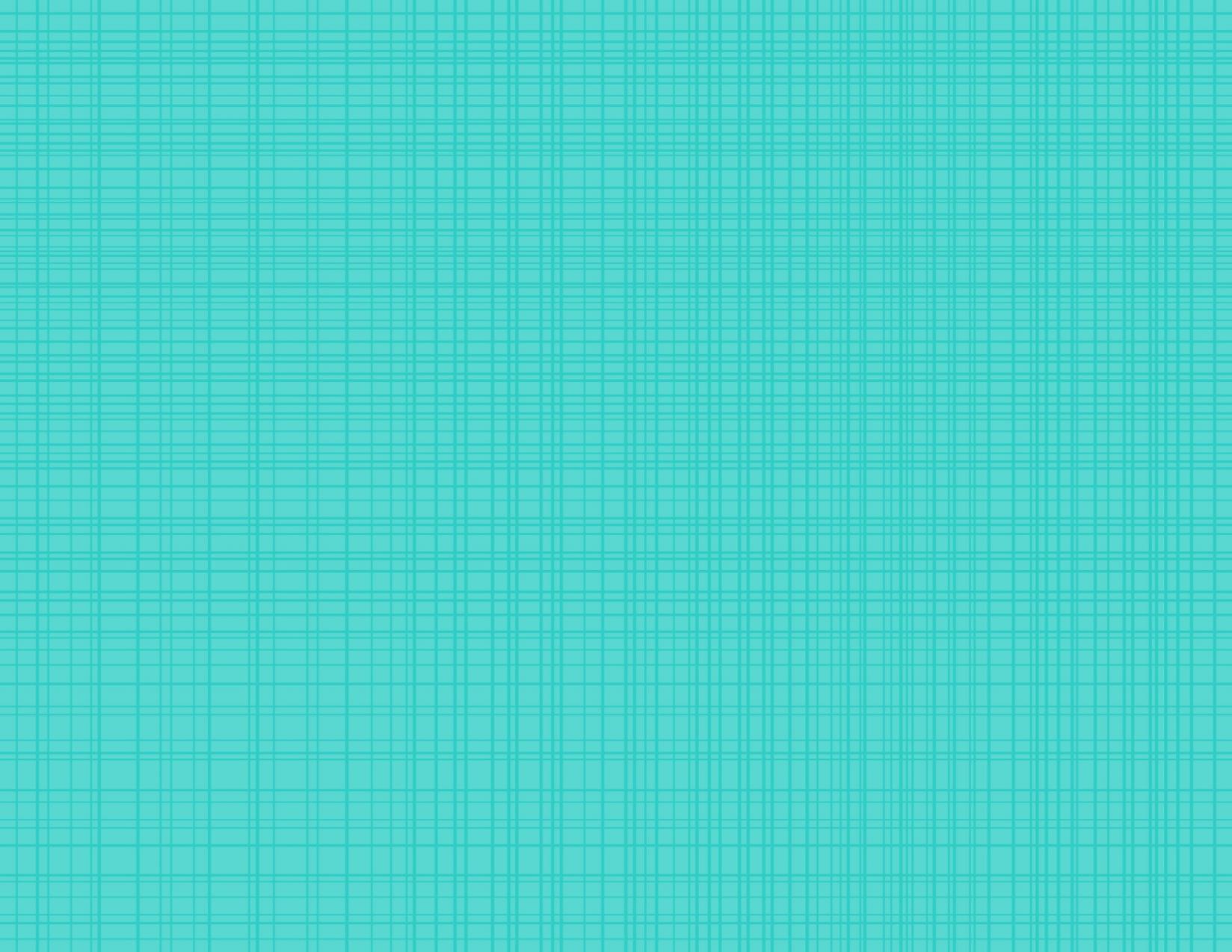 Move it!
Spell the word out loud and run in place for every letter!
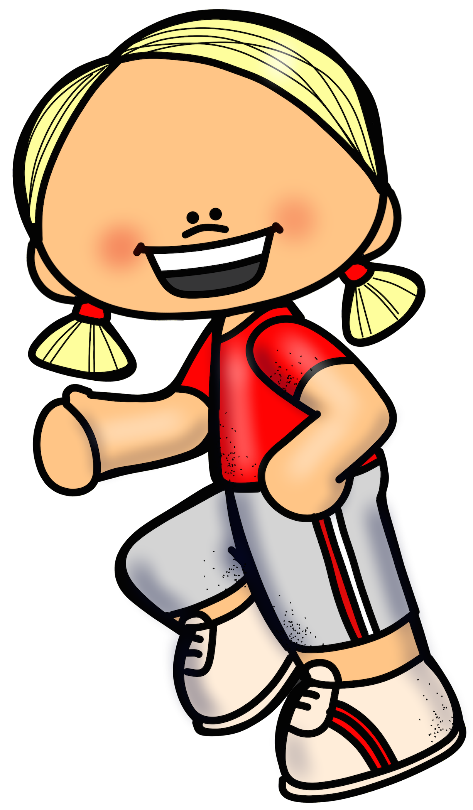 l
l
e
w
y
o
2016 Samantha Kelly
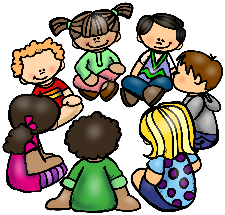 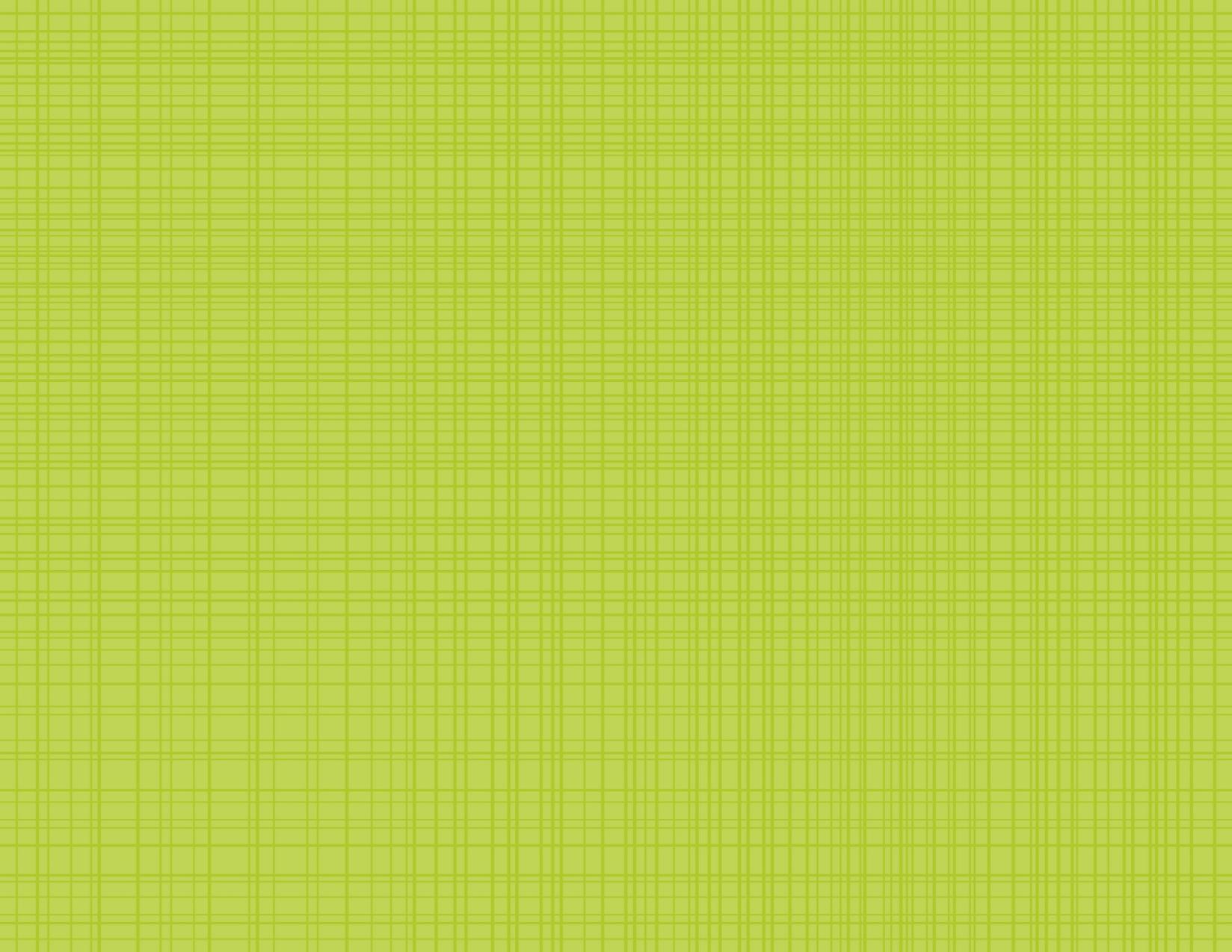 Share it!
Use the word yellow in a sentence.Tell your neighbor.
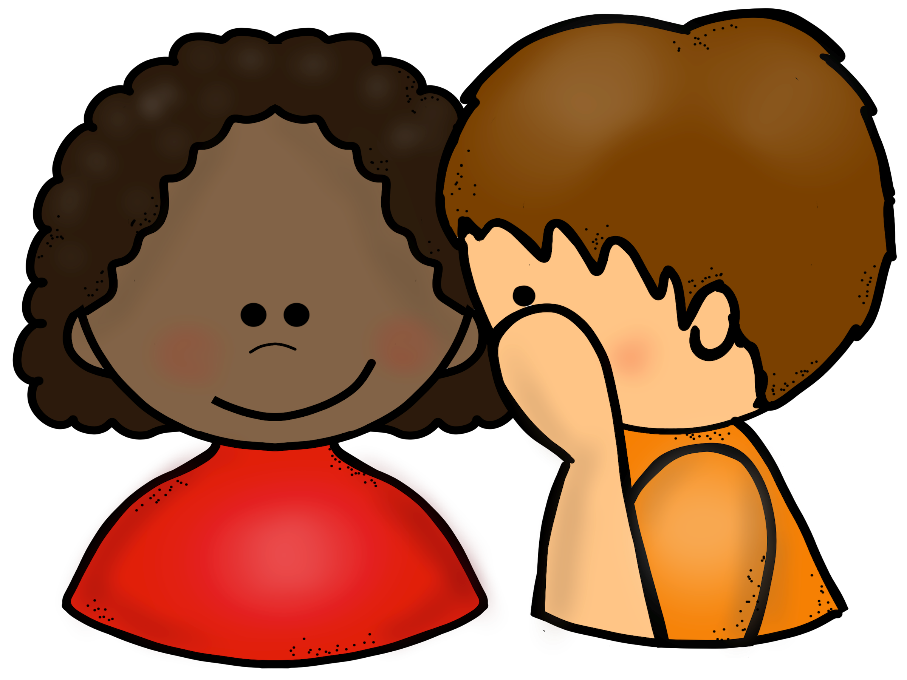 2016 Samantha Kelly
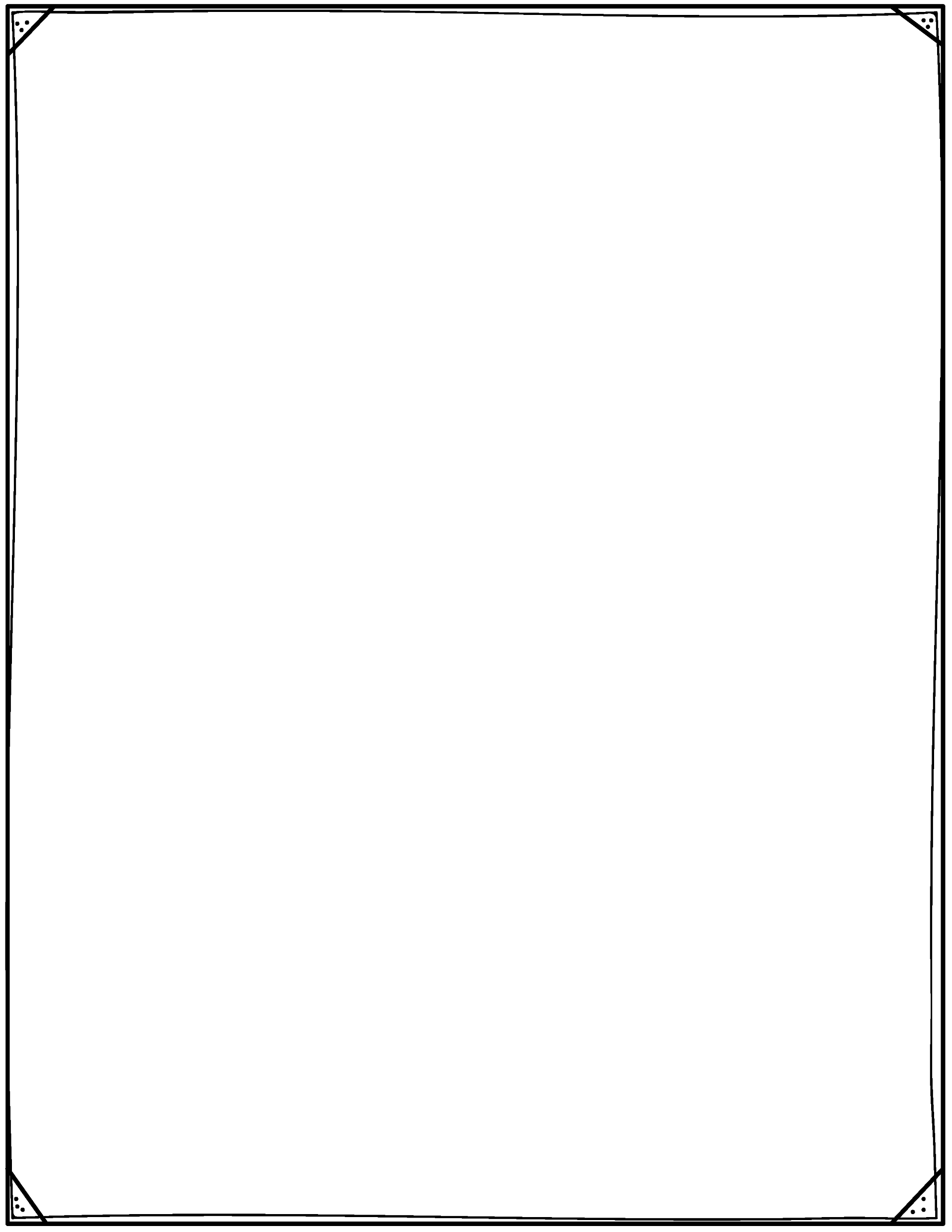 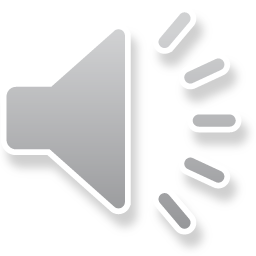 Woohoo!
We know the word
yellow!
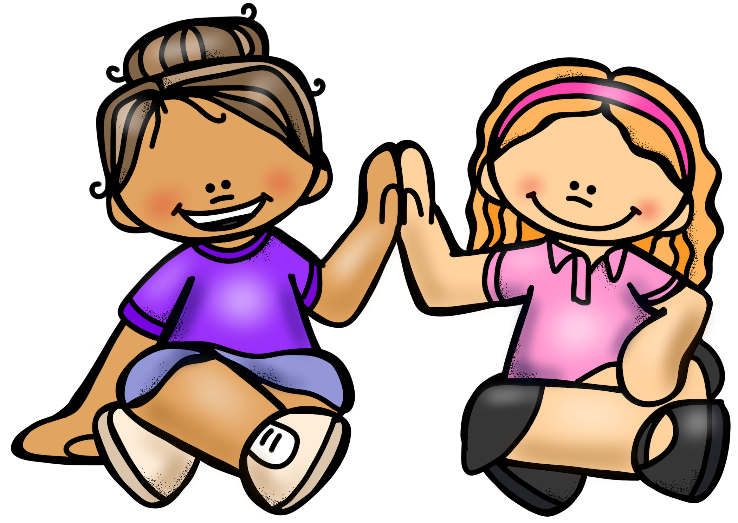 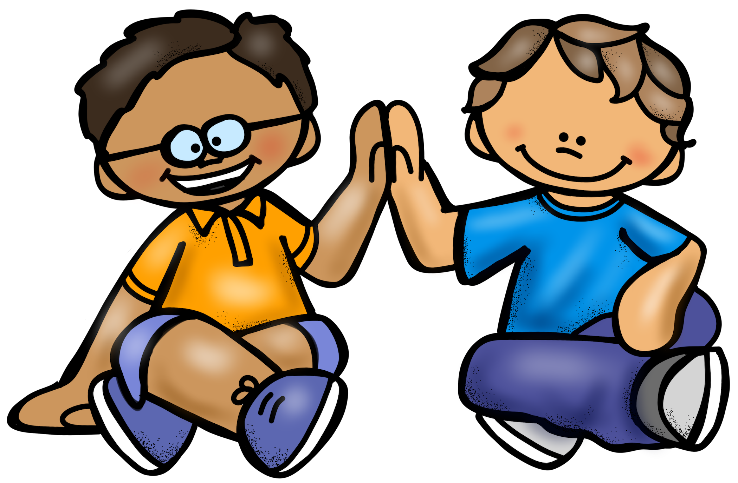 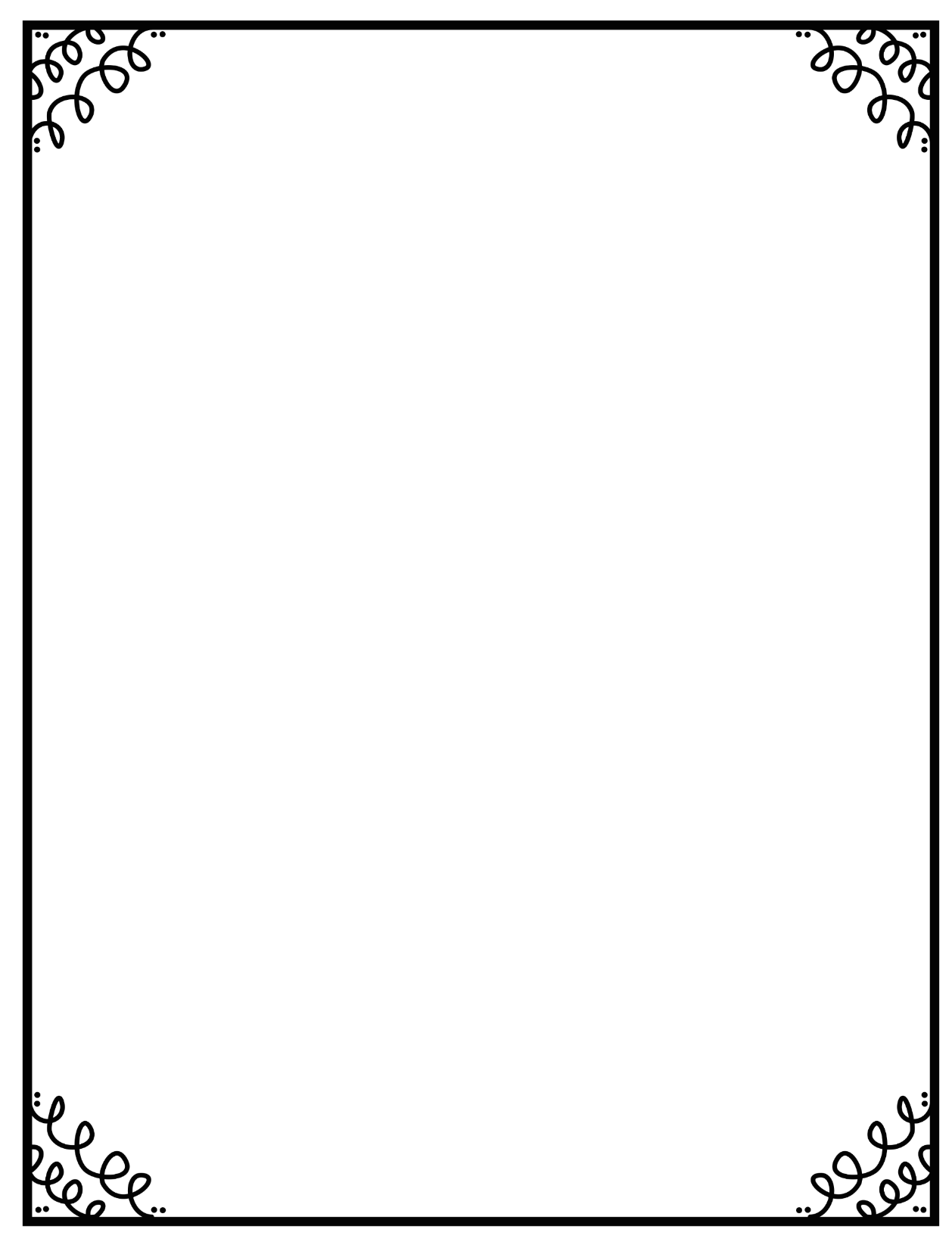 Let’s
learn a
word!
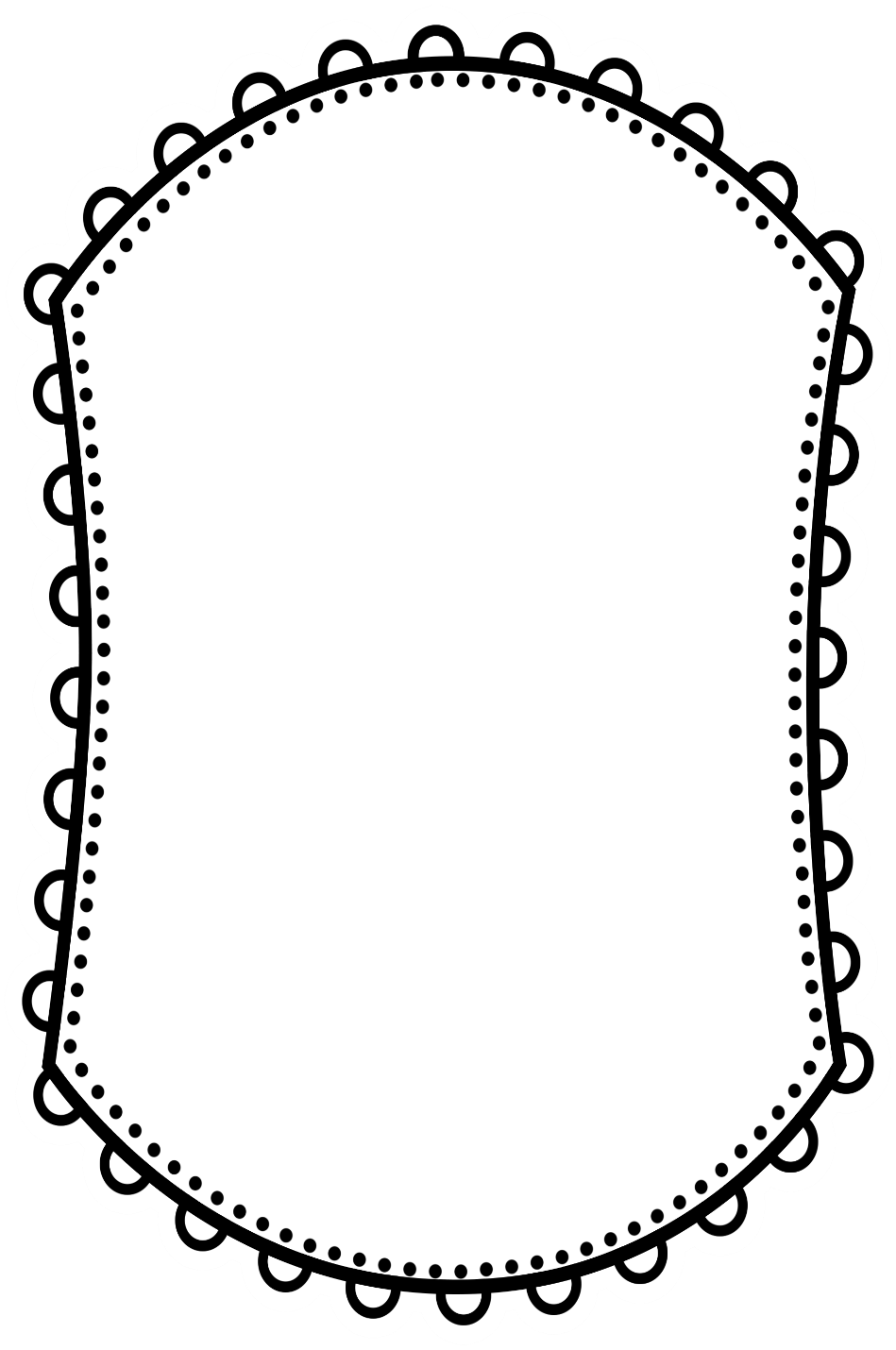 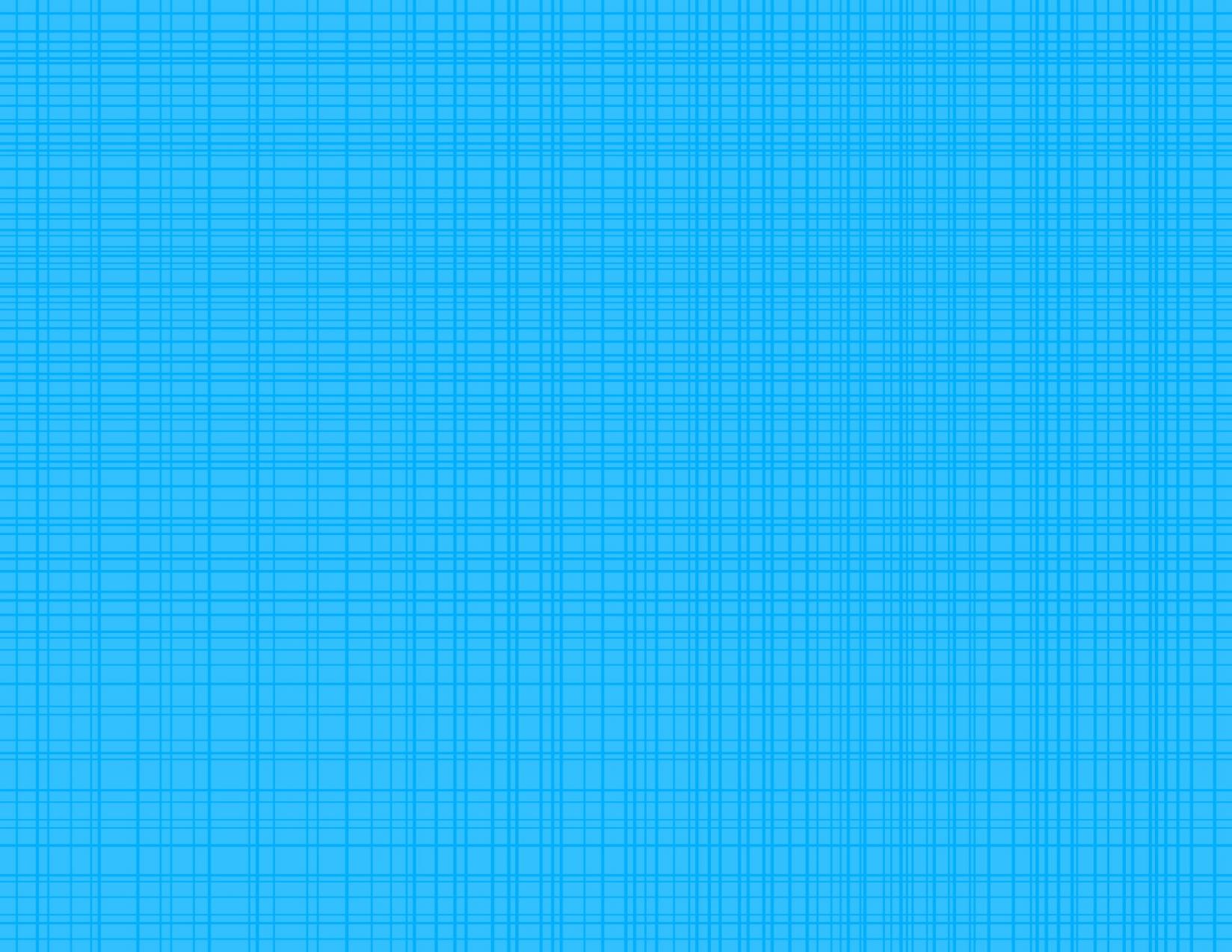 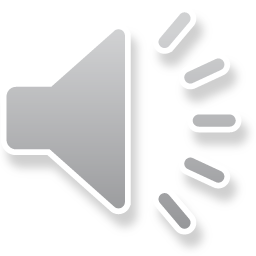 you
2016 Samantha Kelly
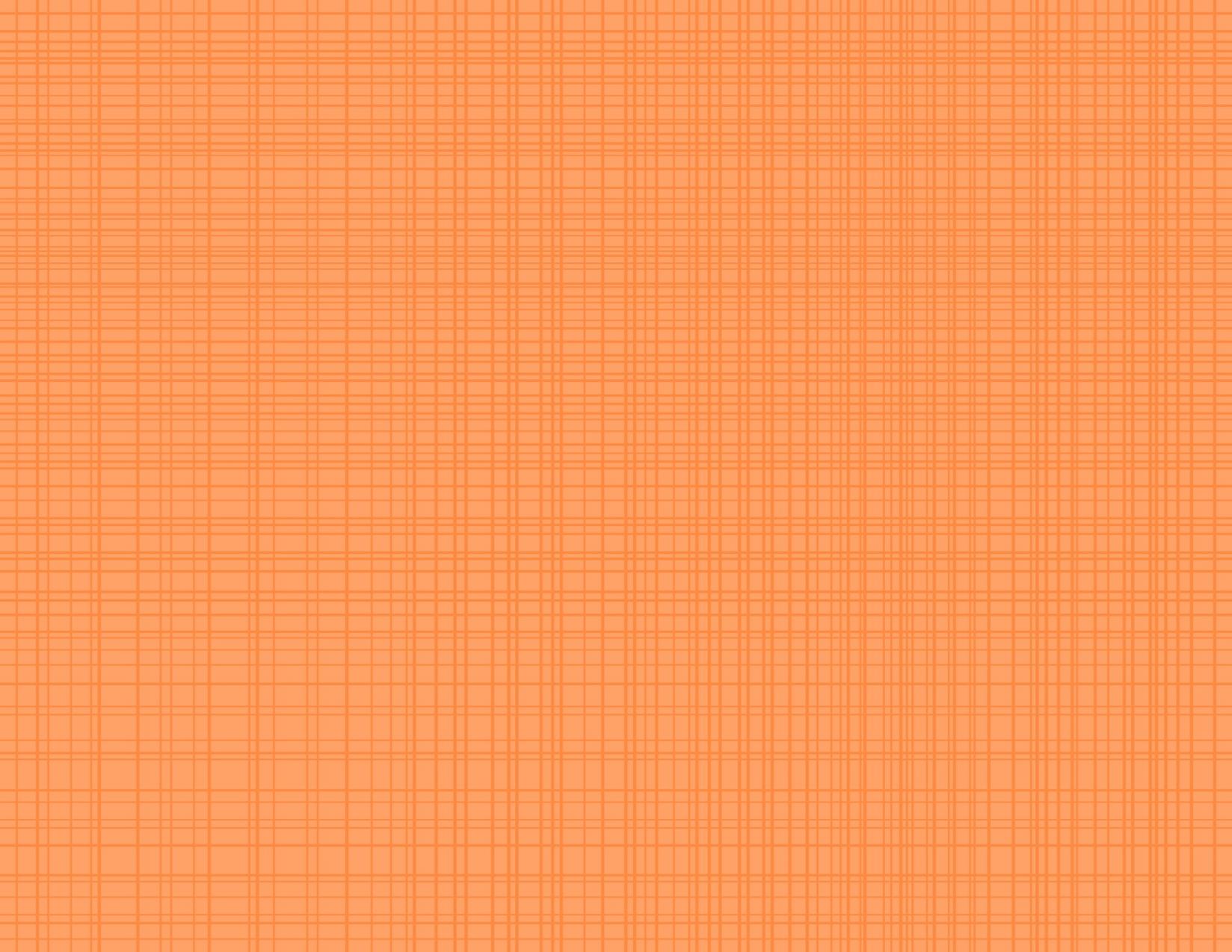 Spell it!
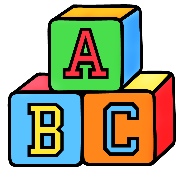 y
o
u
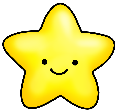 2016 Samantha Kelly
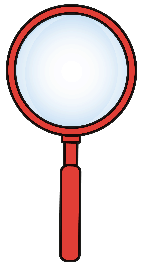 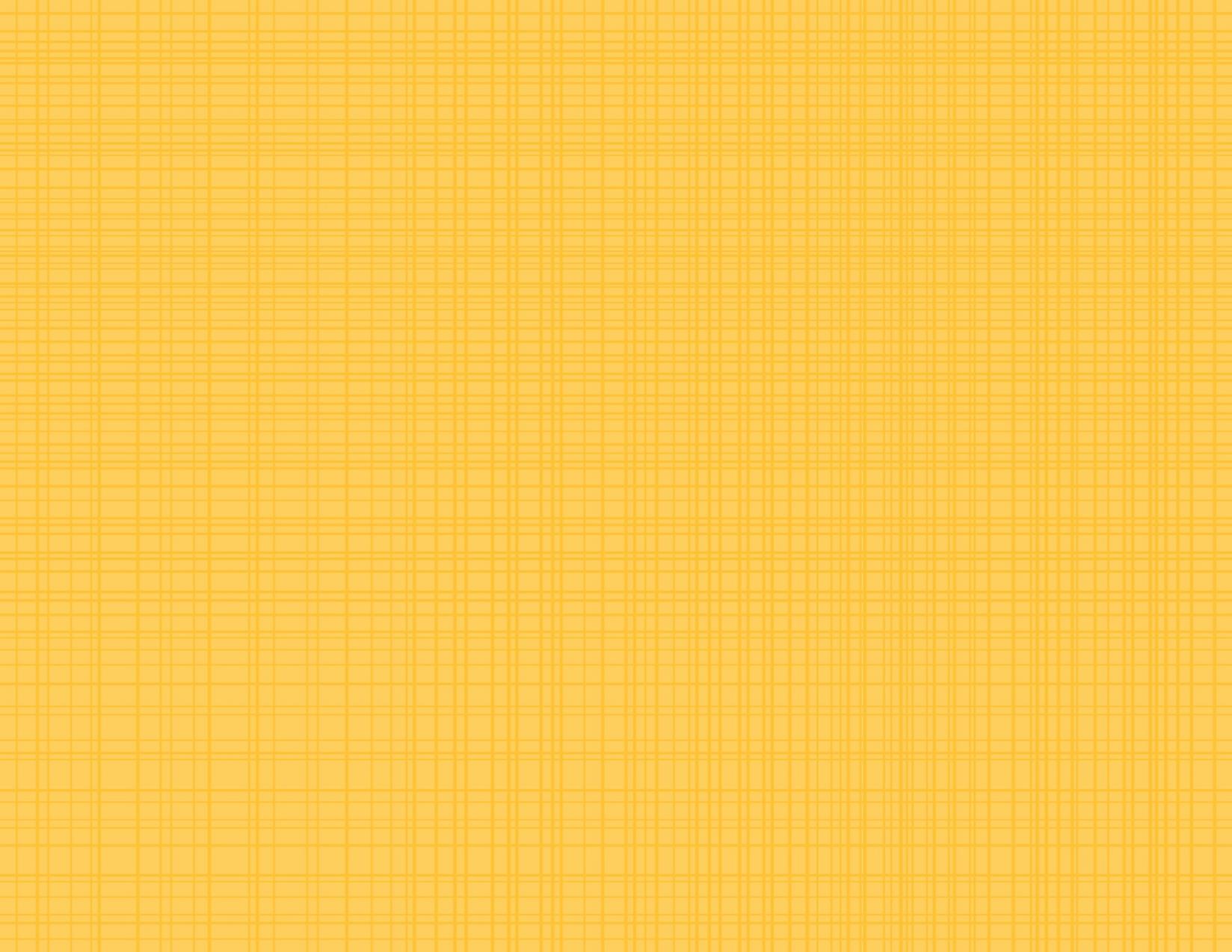 2
0
1
3
4
5
Find it!
Press space to start timer.
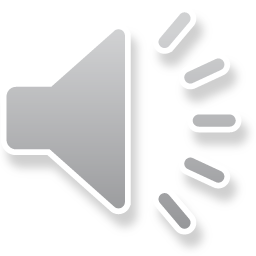 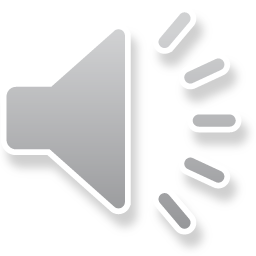 find
you
come
you
two
you
it
where
and
you
4
How many?
you
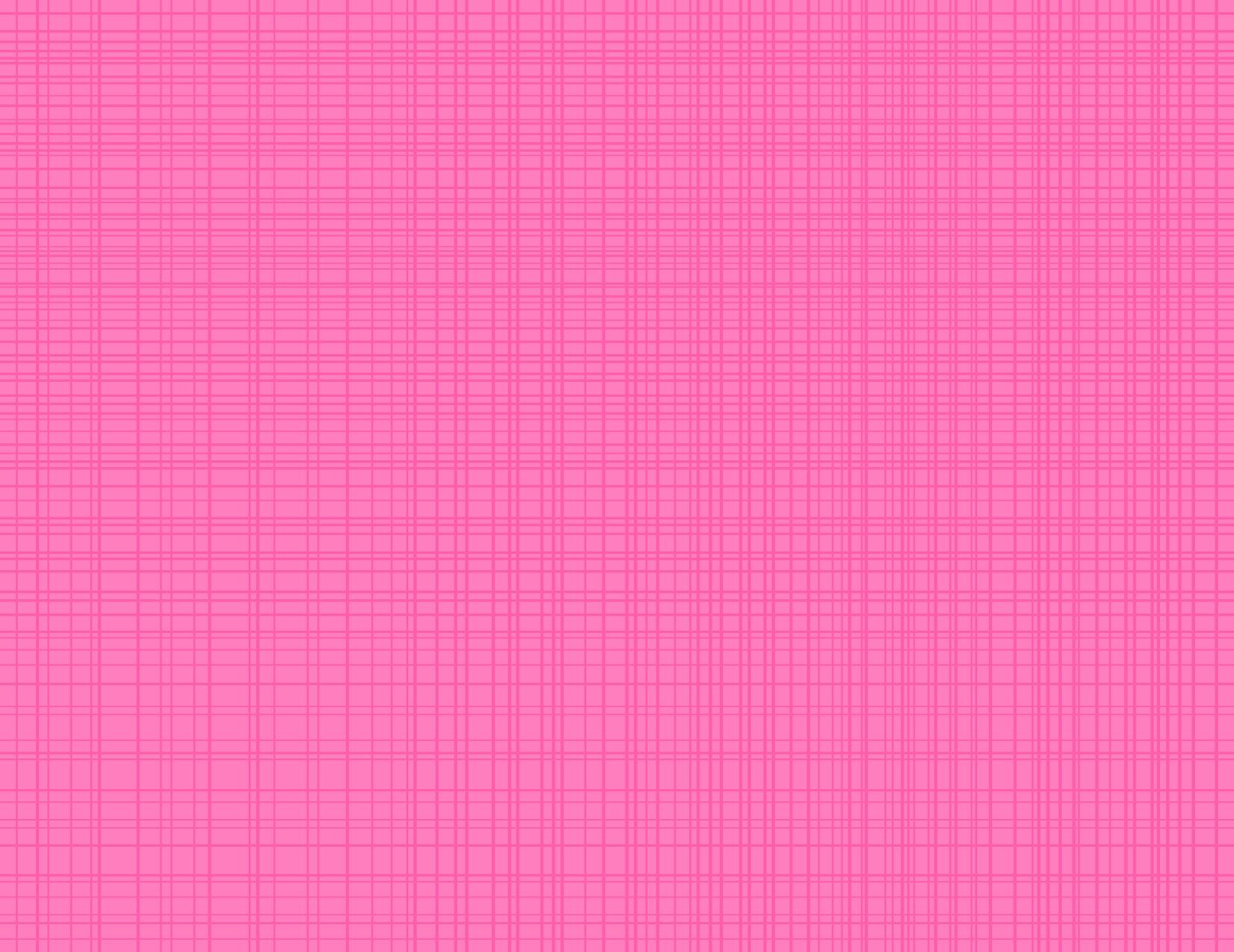 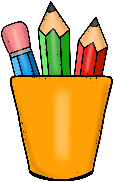 Write it!
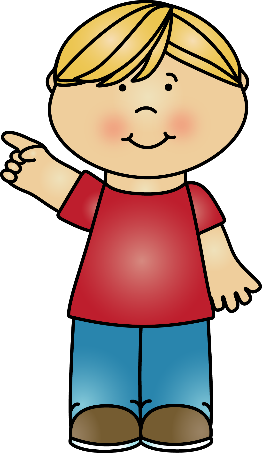 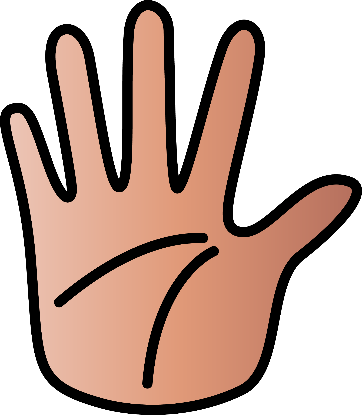 Write it on your hand.
Write it in the air.
2016 Samantha Kelly
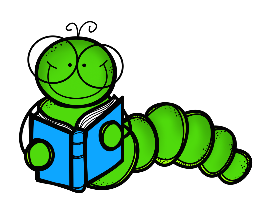 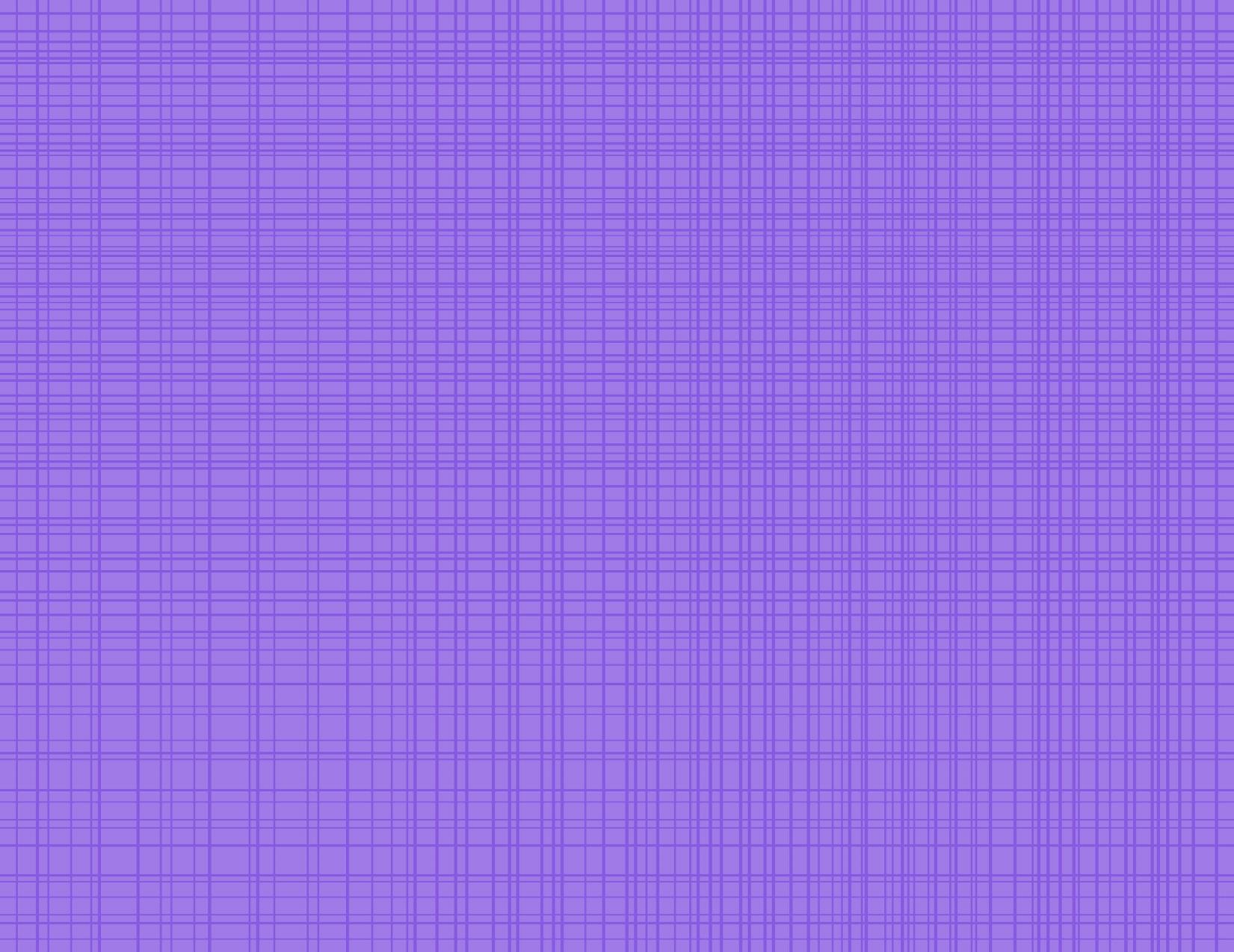 Read it!
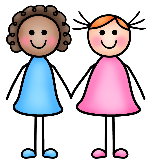 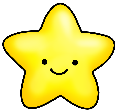 You are my friend.
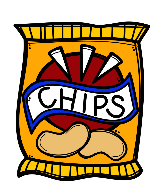 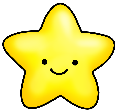 Do you like chips?
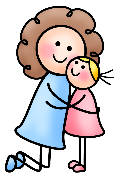 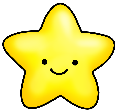 Can I hug you?
2016 Samantha Kelly
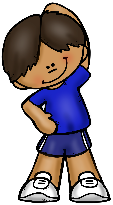 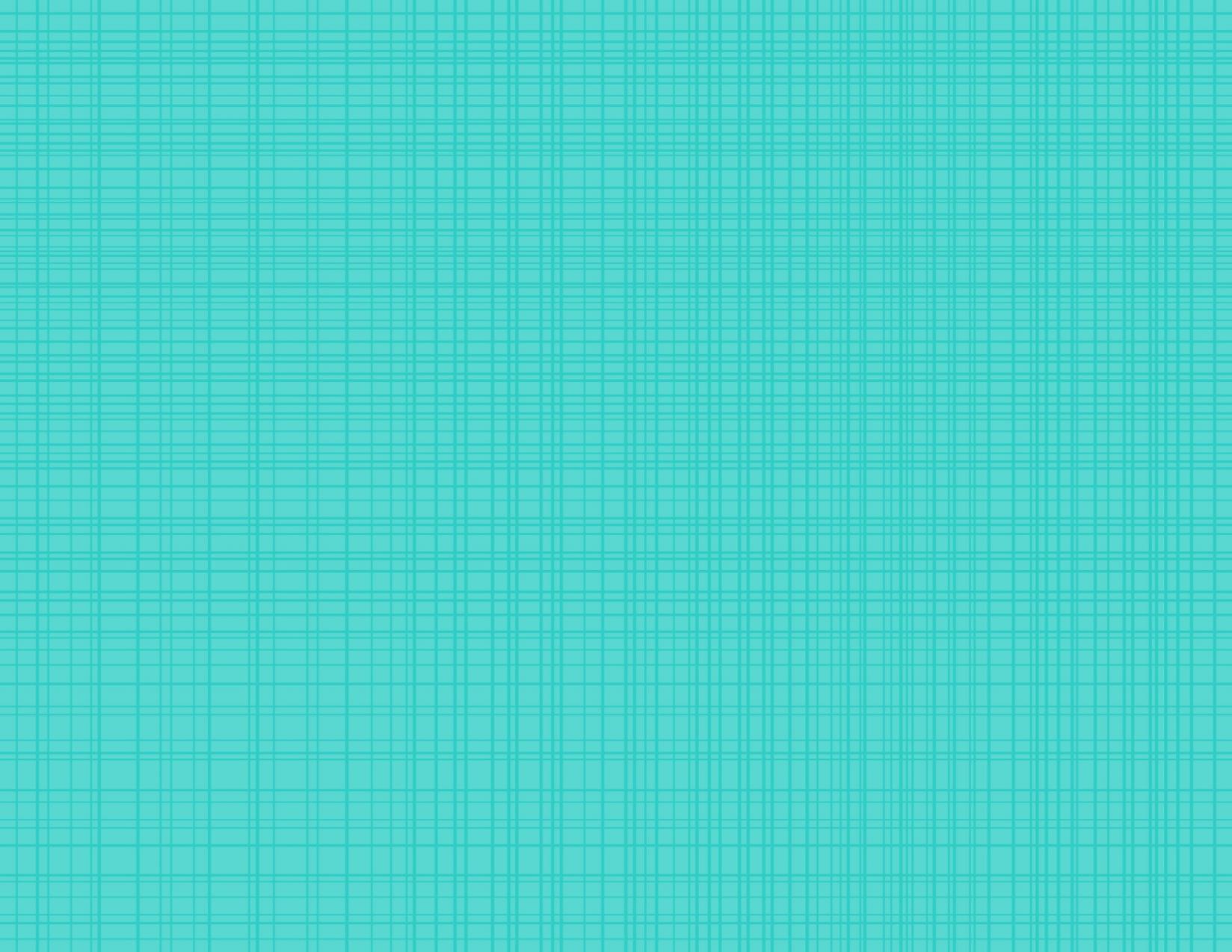 Move it!
Spell the word out loud and do a jumping jack for every letter!
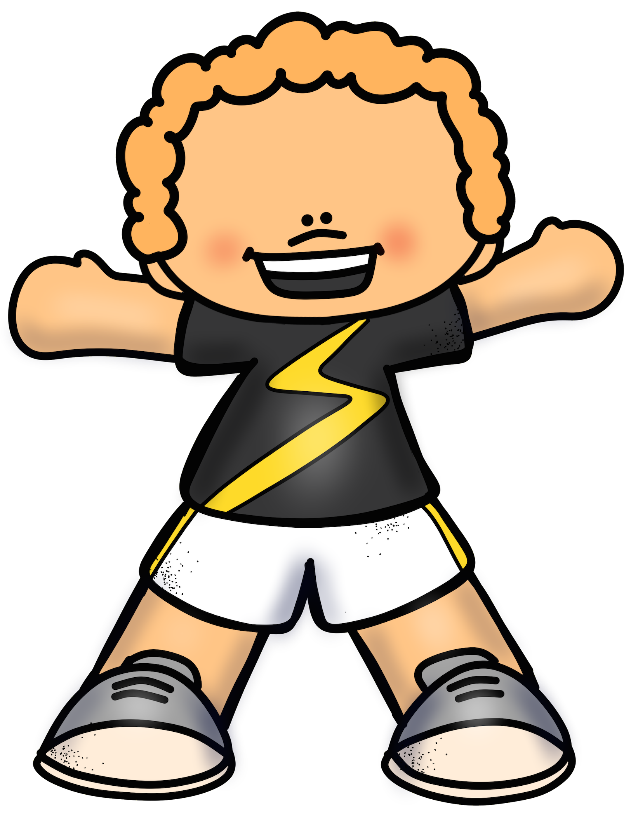 y
u
o
2016 Samantha Kelly
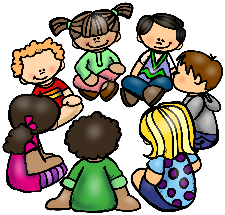 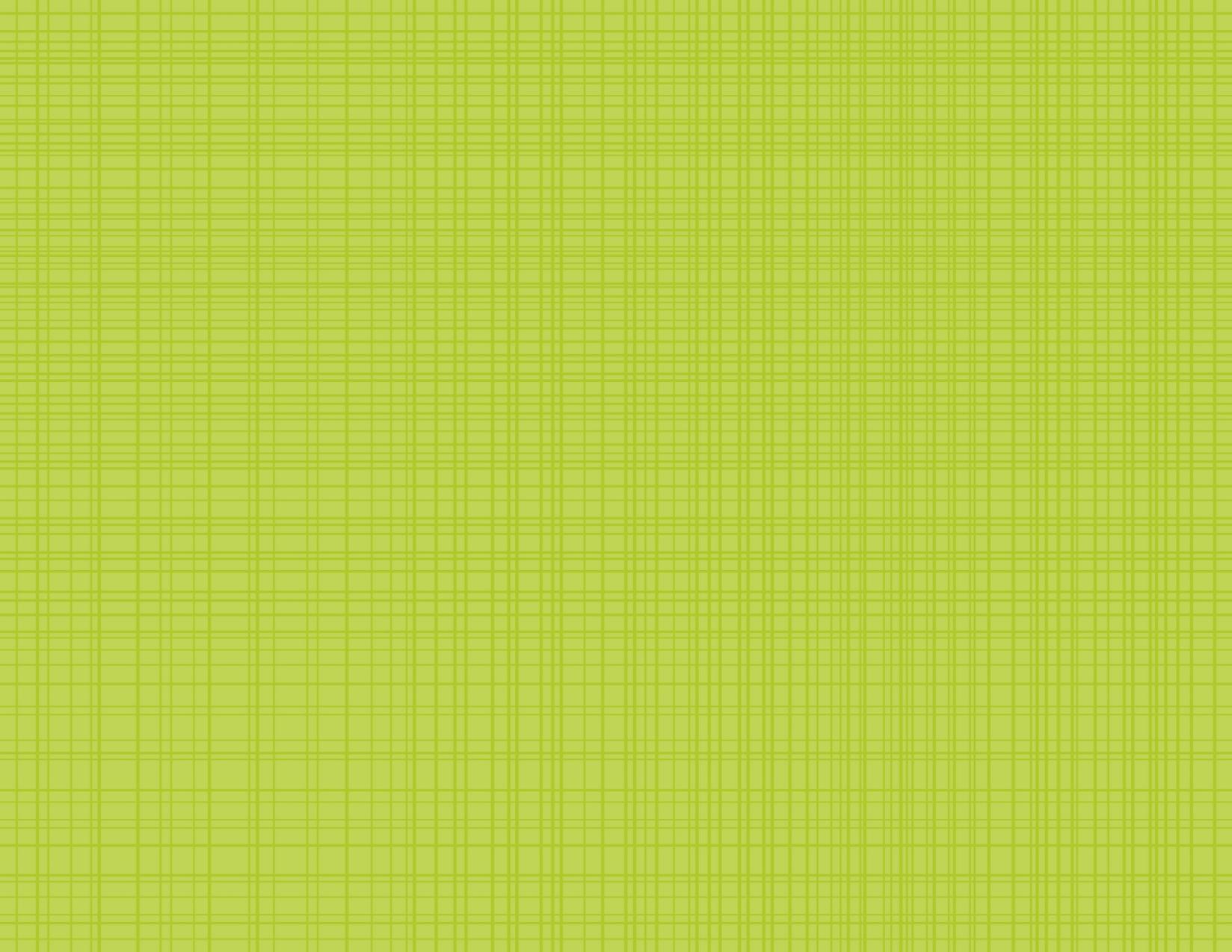 Share it!
Use the word you in a sentence.Tell your neighbor.
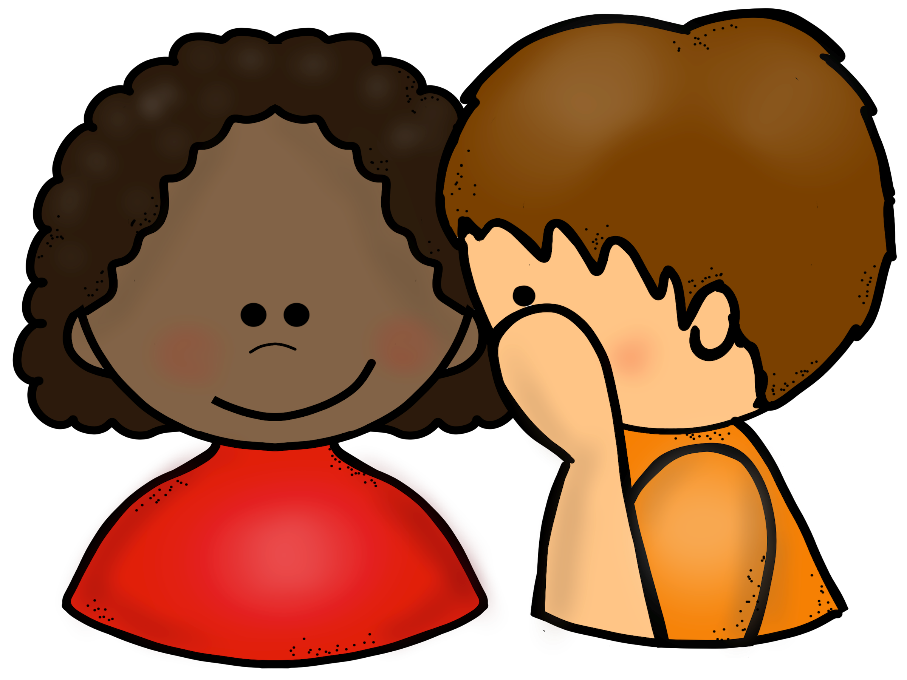 2016 Samantha Kelly
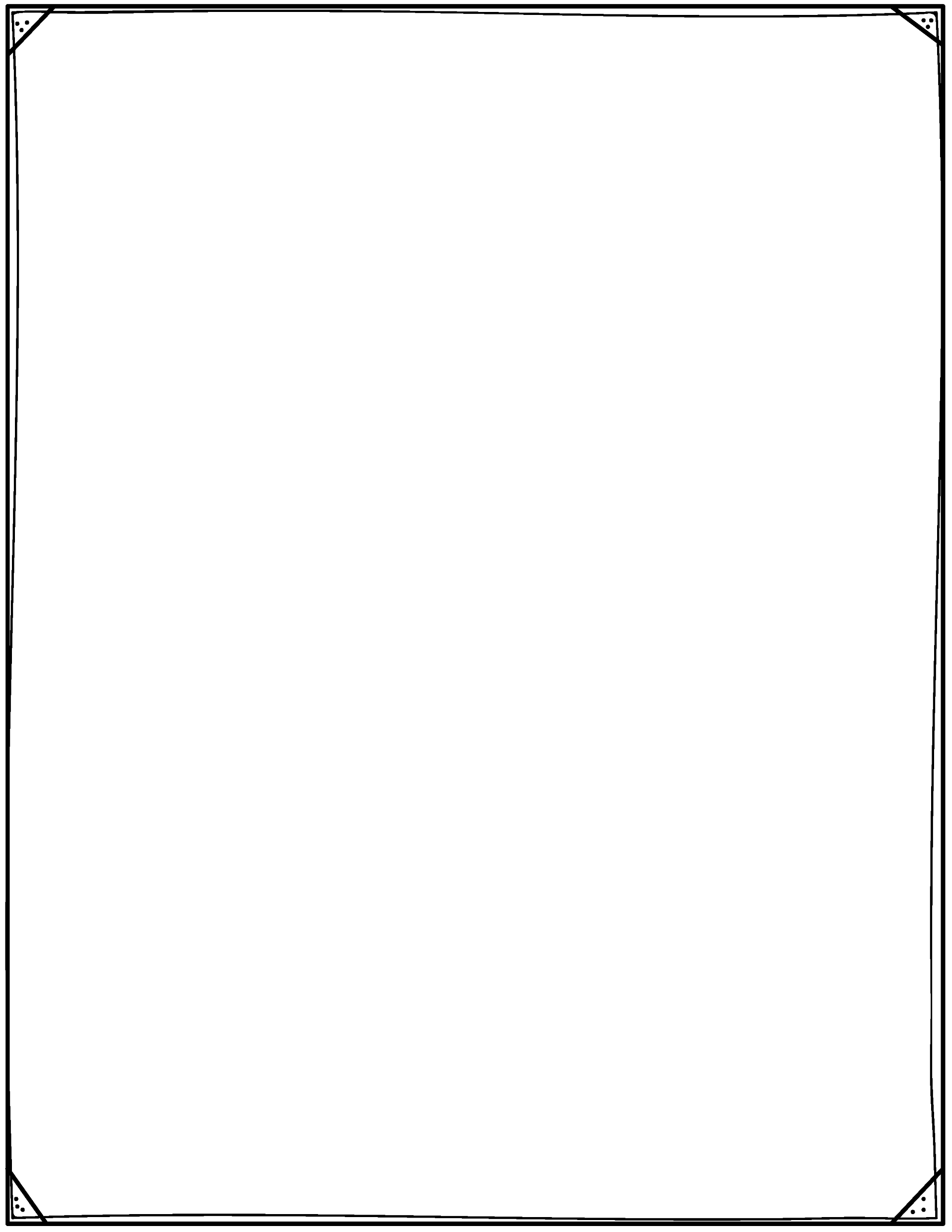 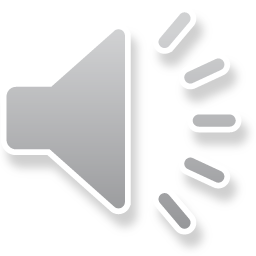 Woohoo!
We know the word
you!
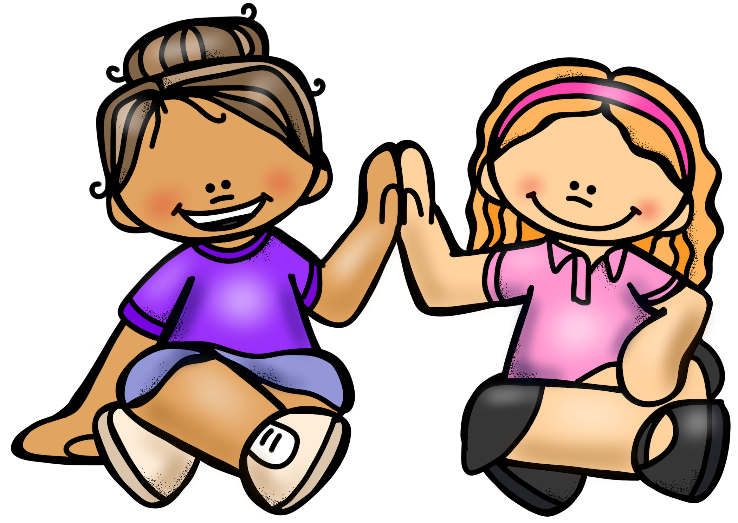 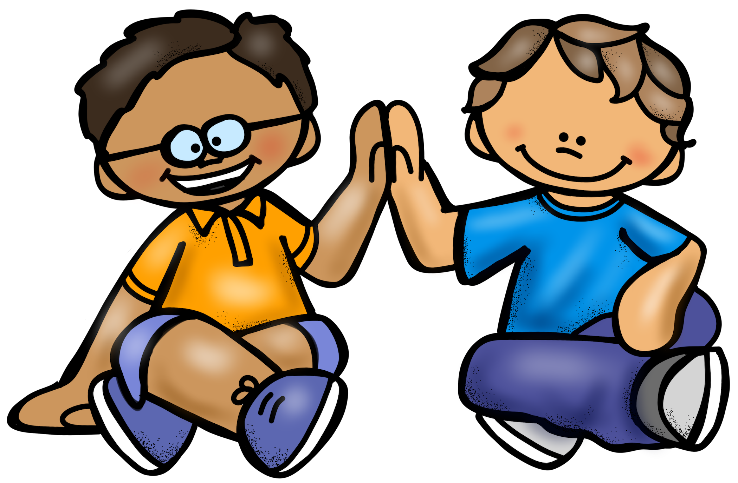 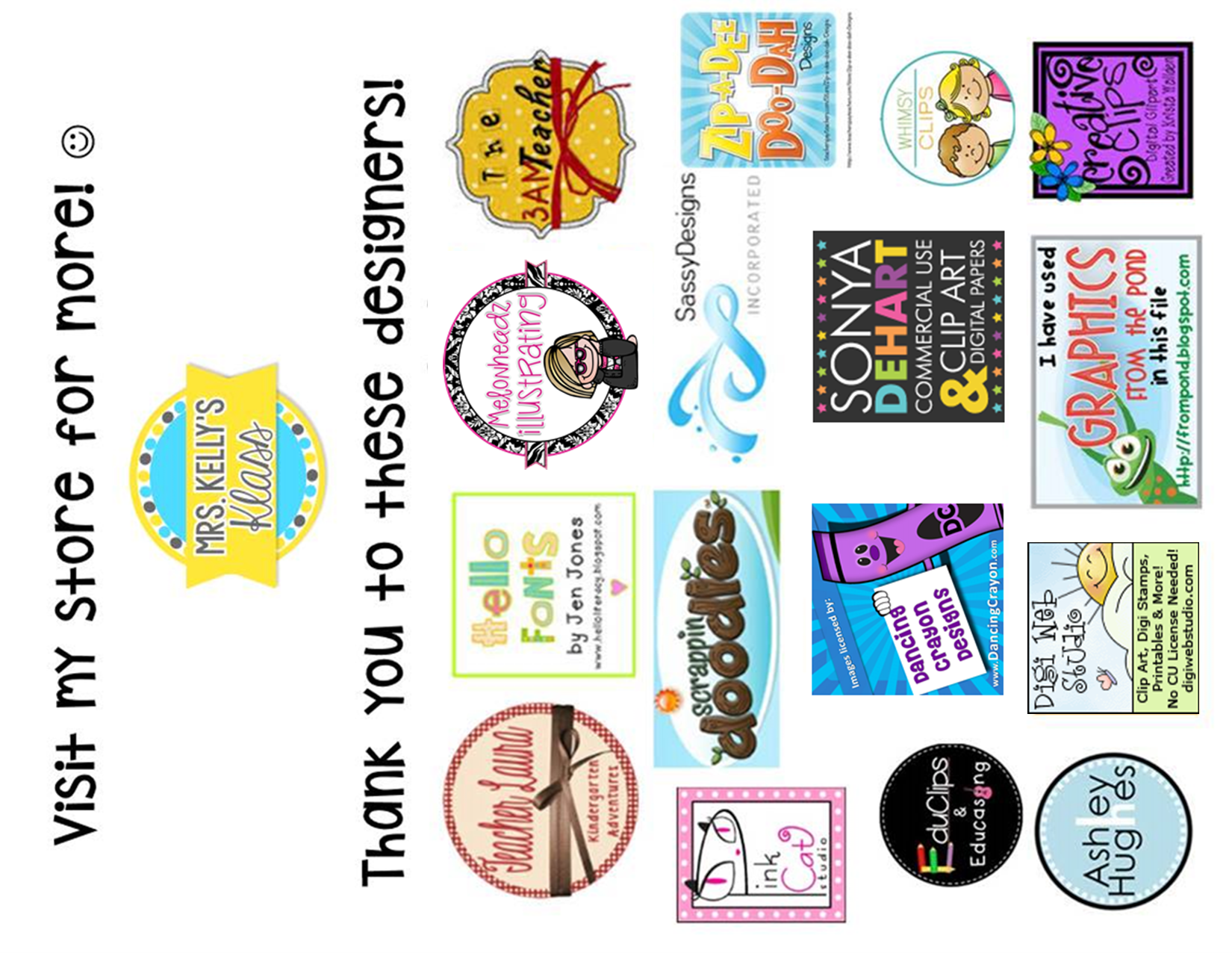